1
Forlaget Pingo
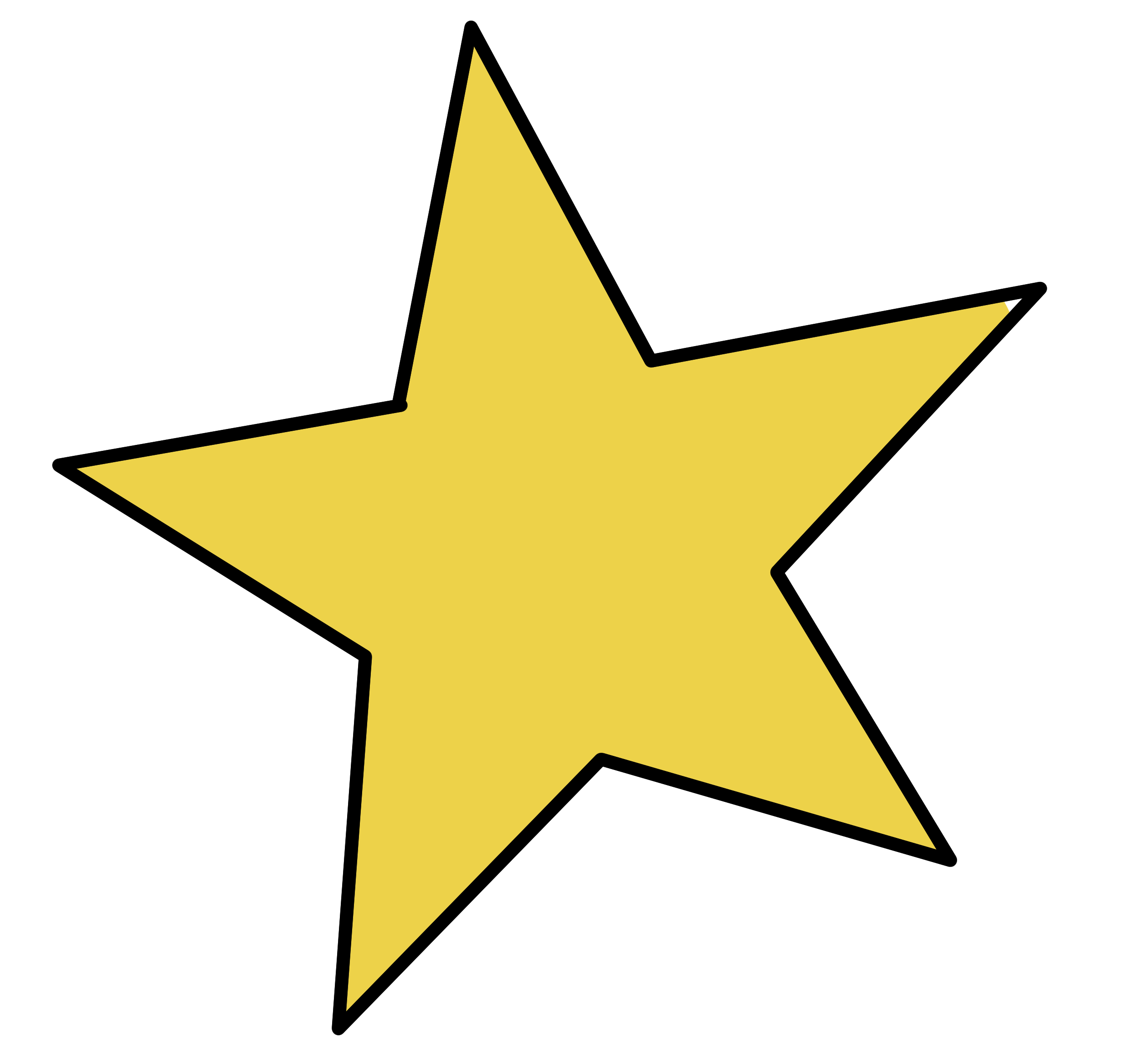 Læs og sæt streg til det rigtige billede.
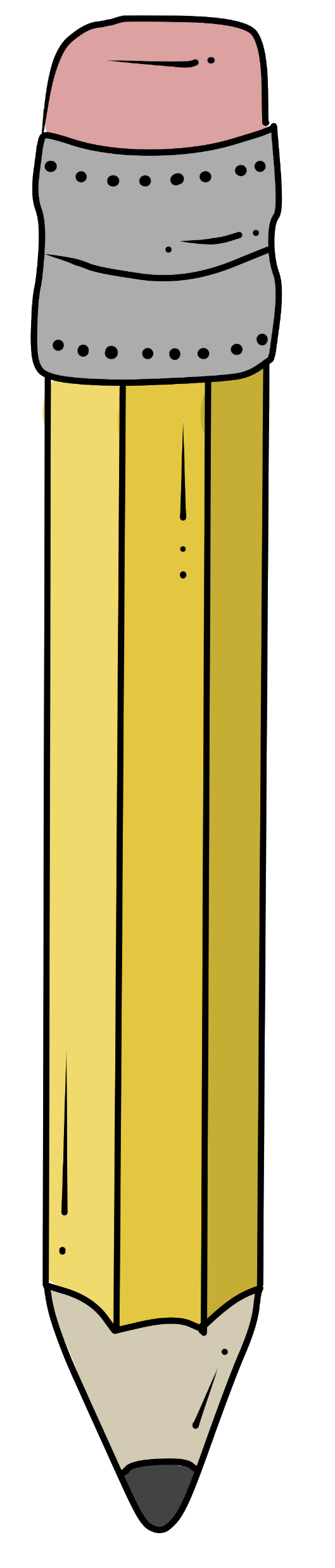 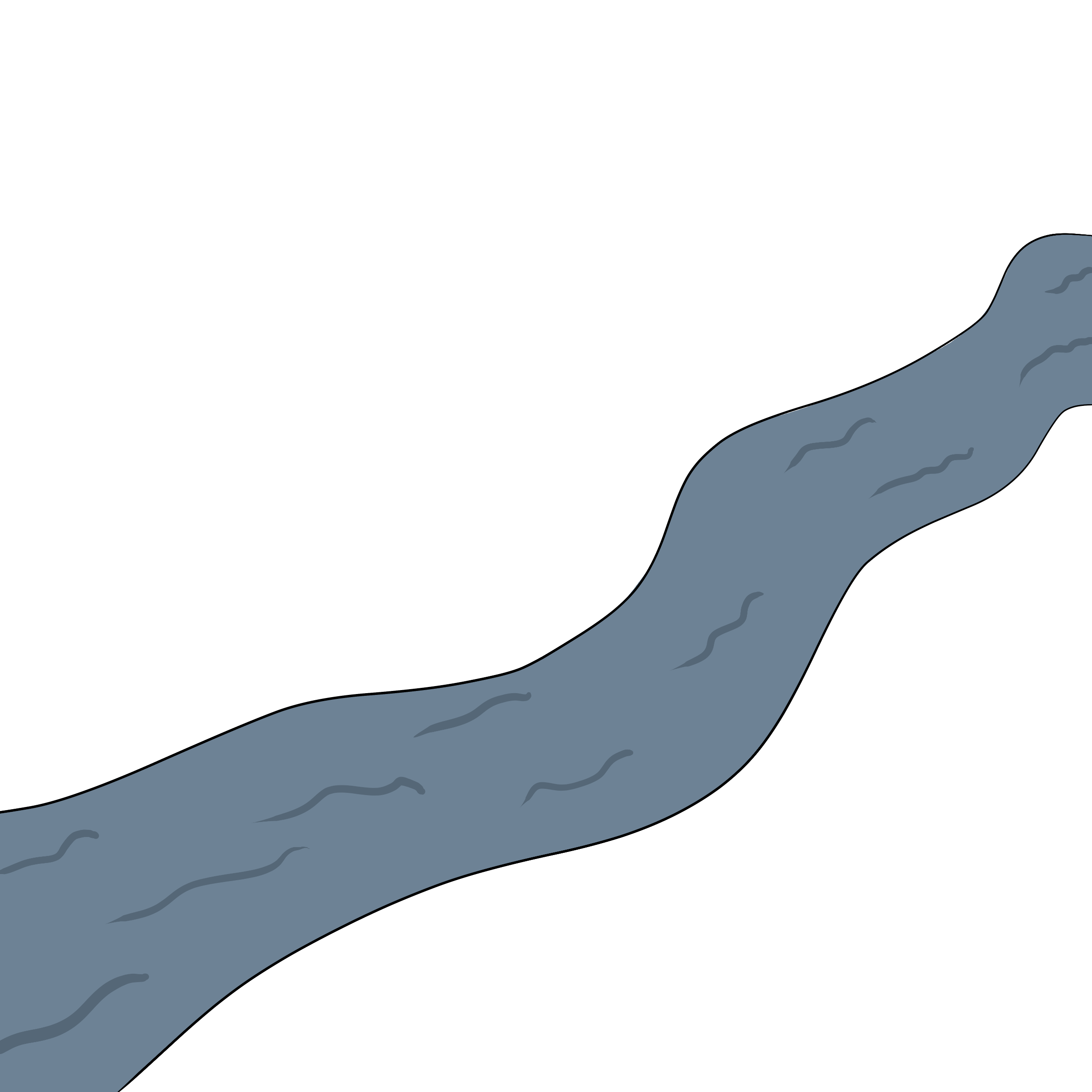 BOGSTAVREJSENS MINILÆS
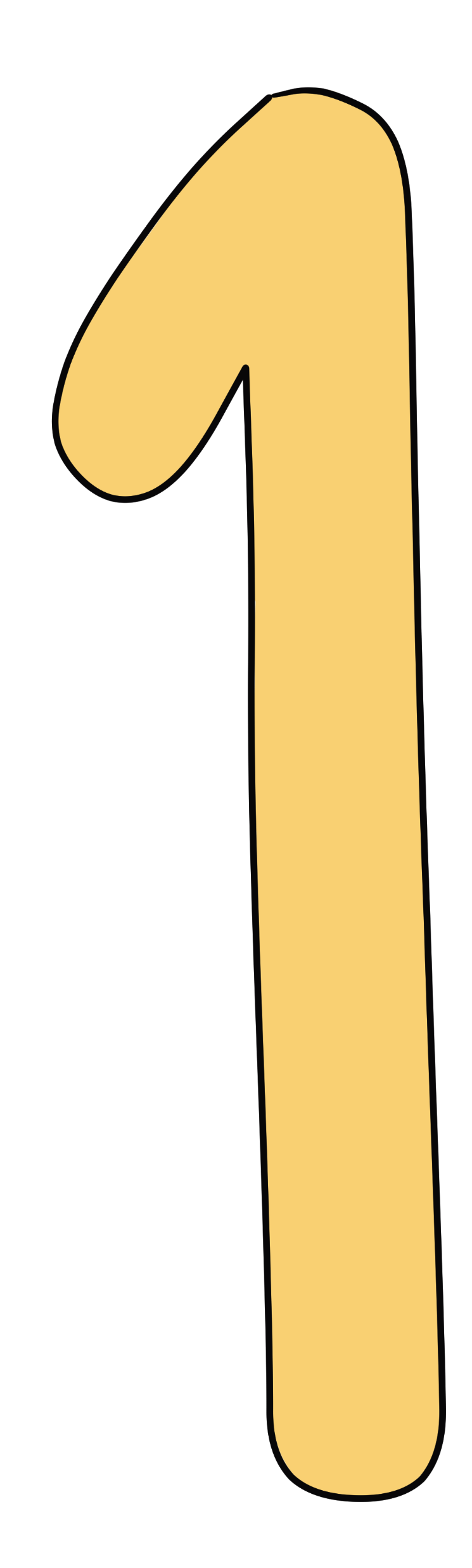 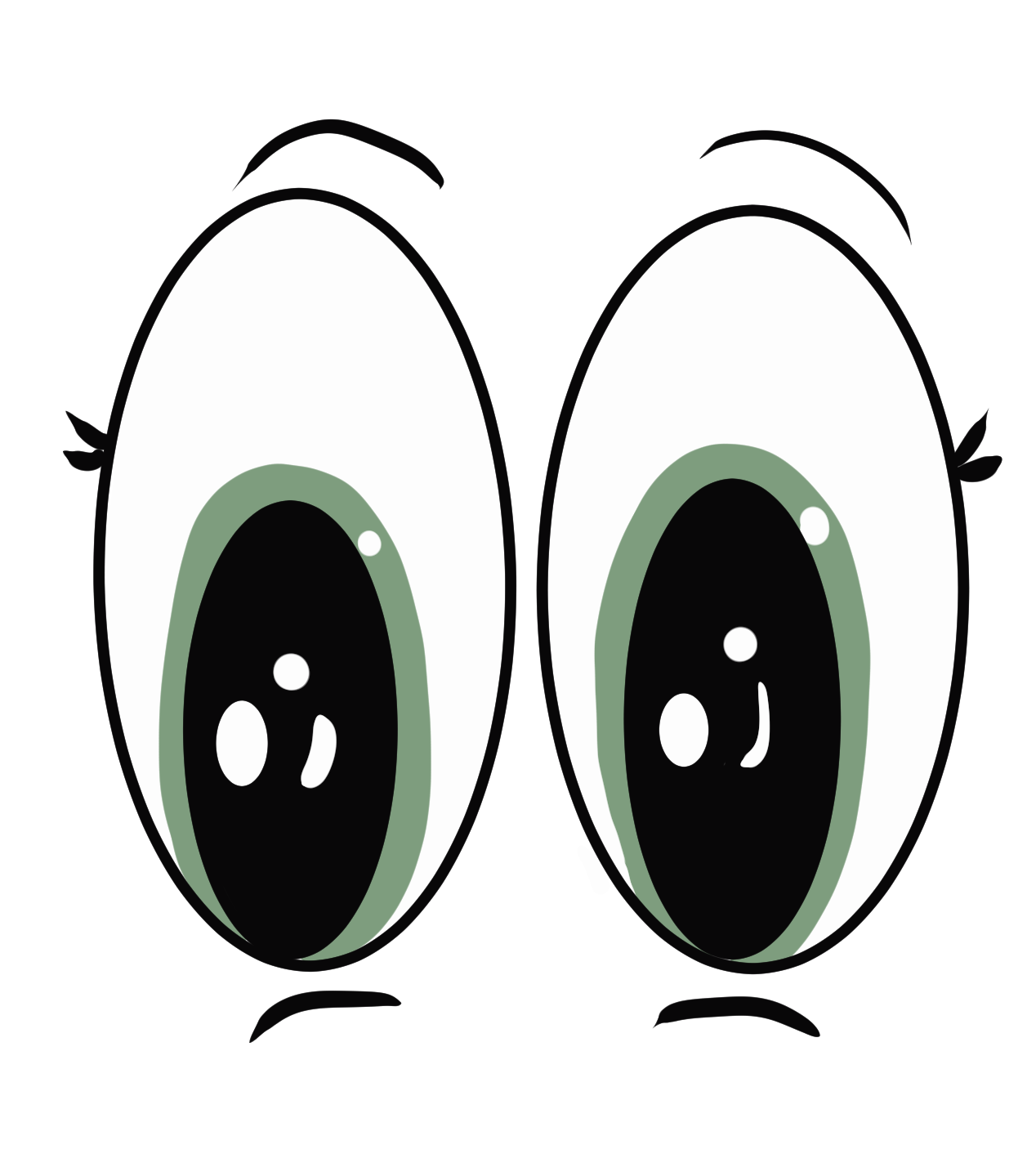 IS
LÆS OG LØS
IS I Å
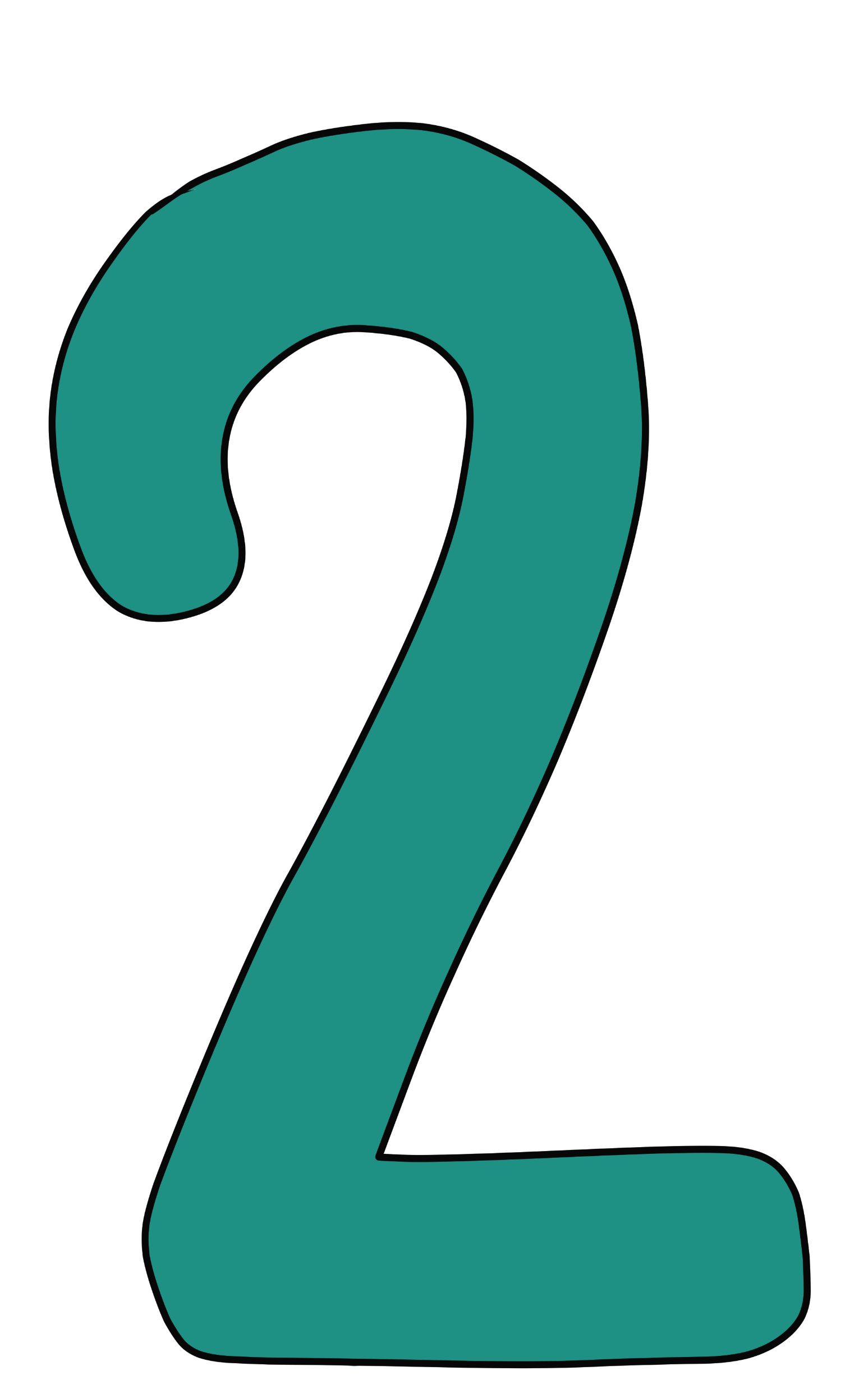 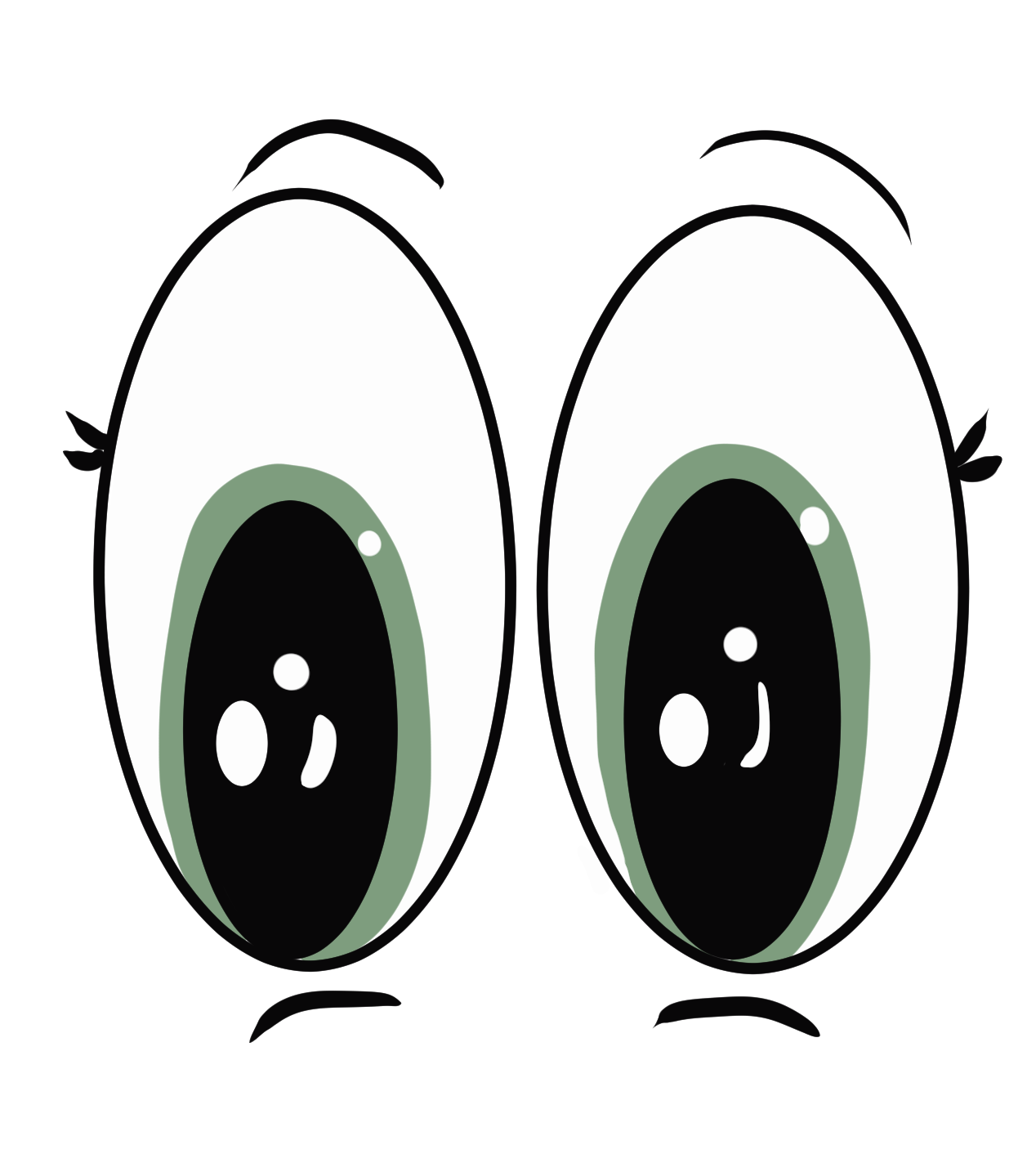 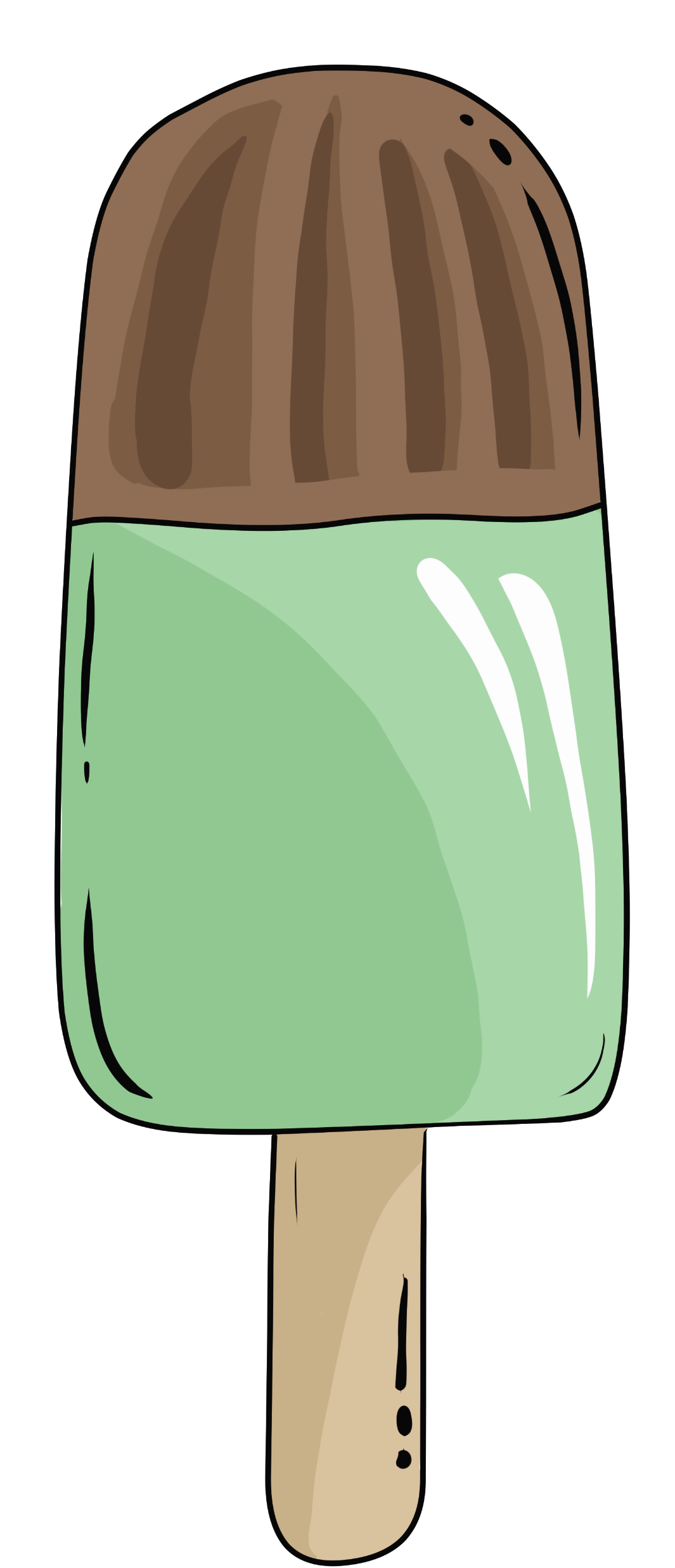 SE EN Å
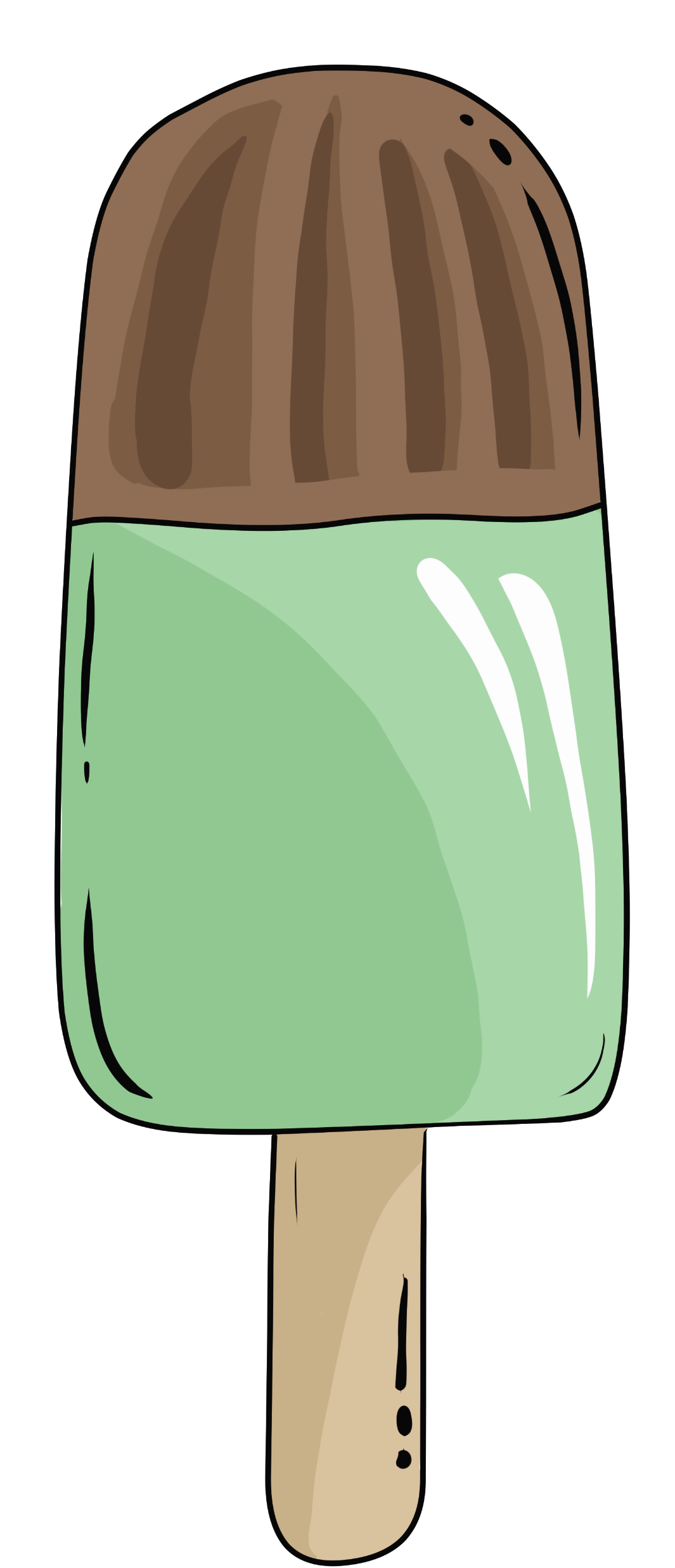 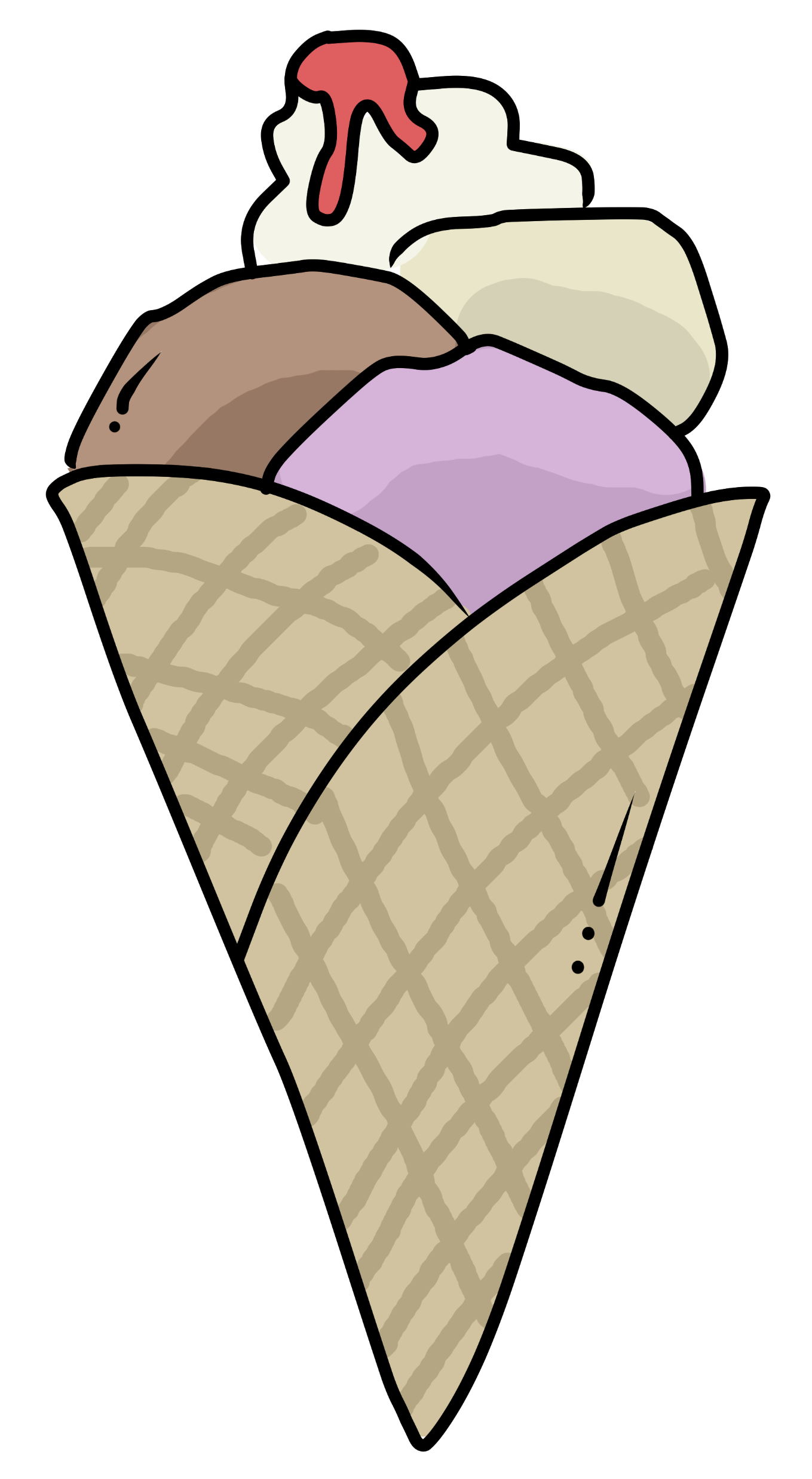 I
S
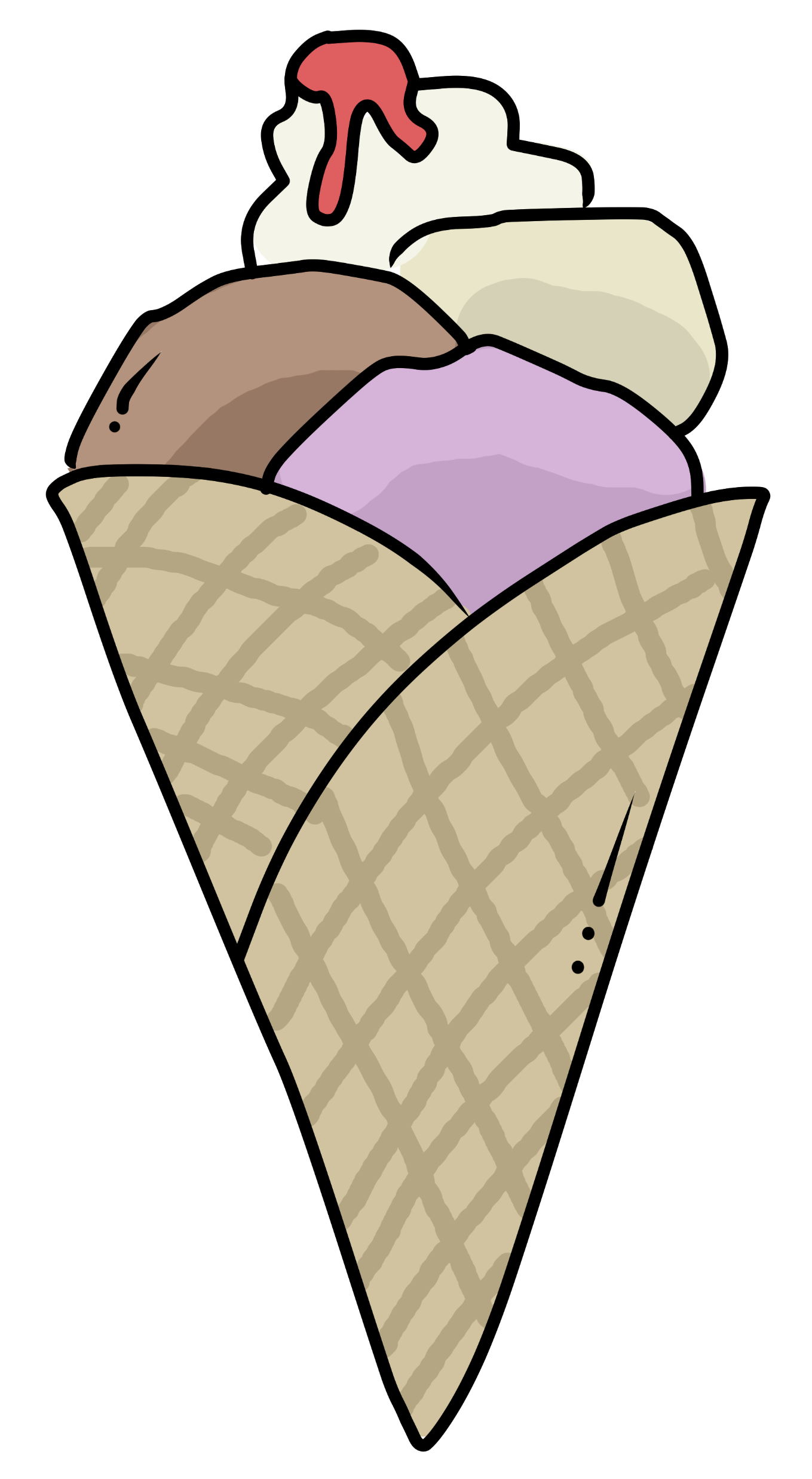 SE TO IS
L
M
Å
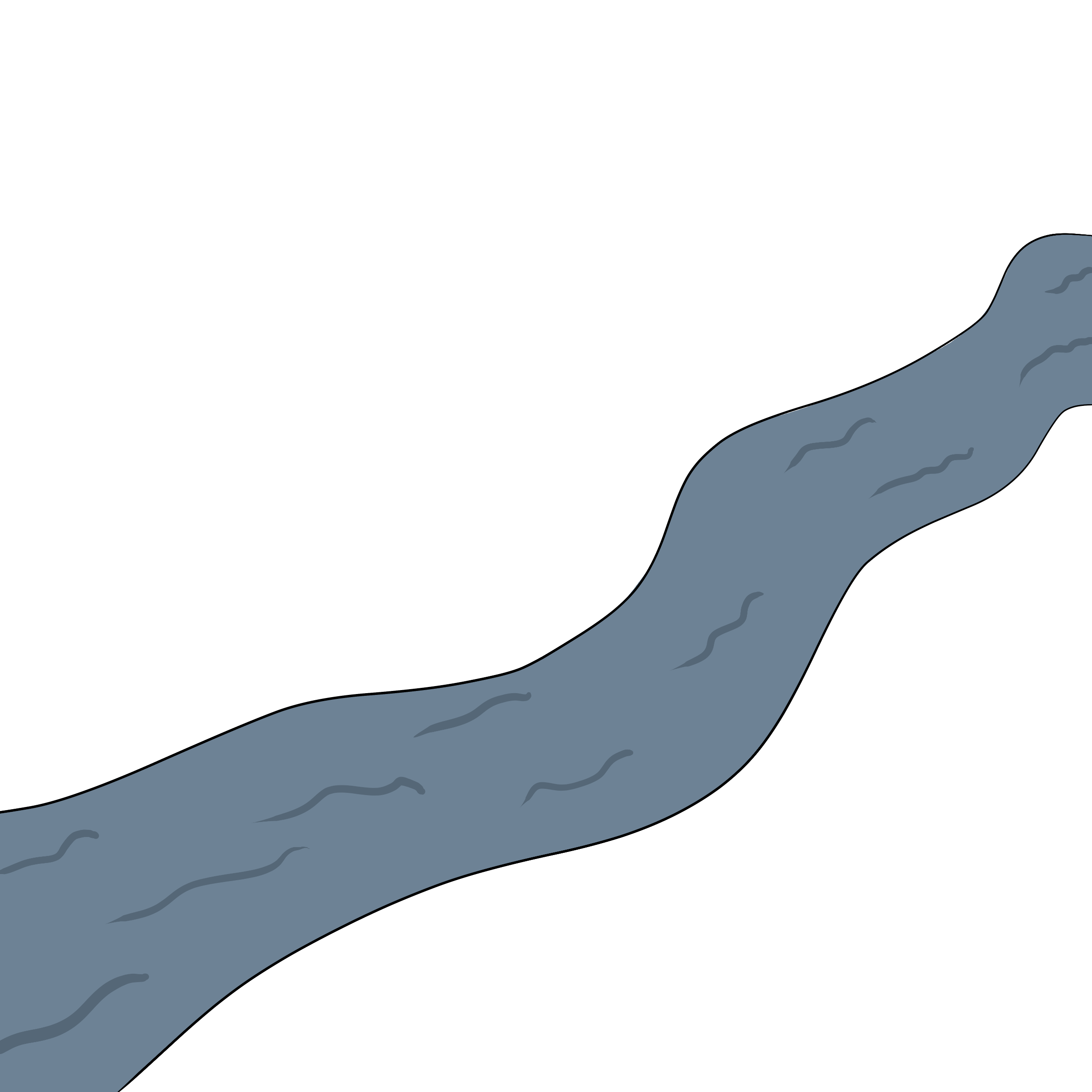 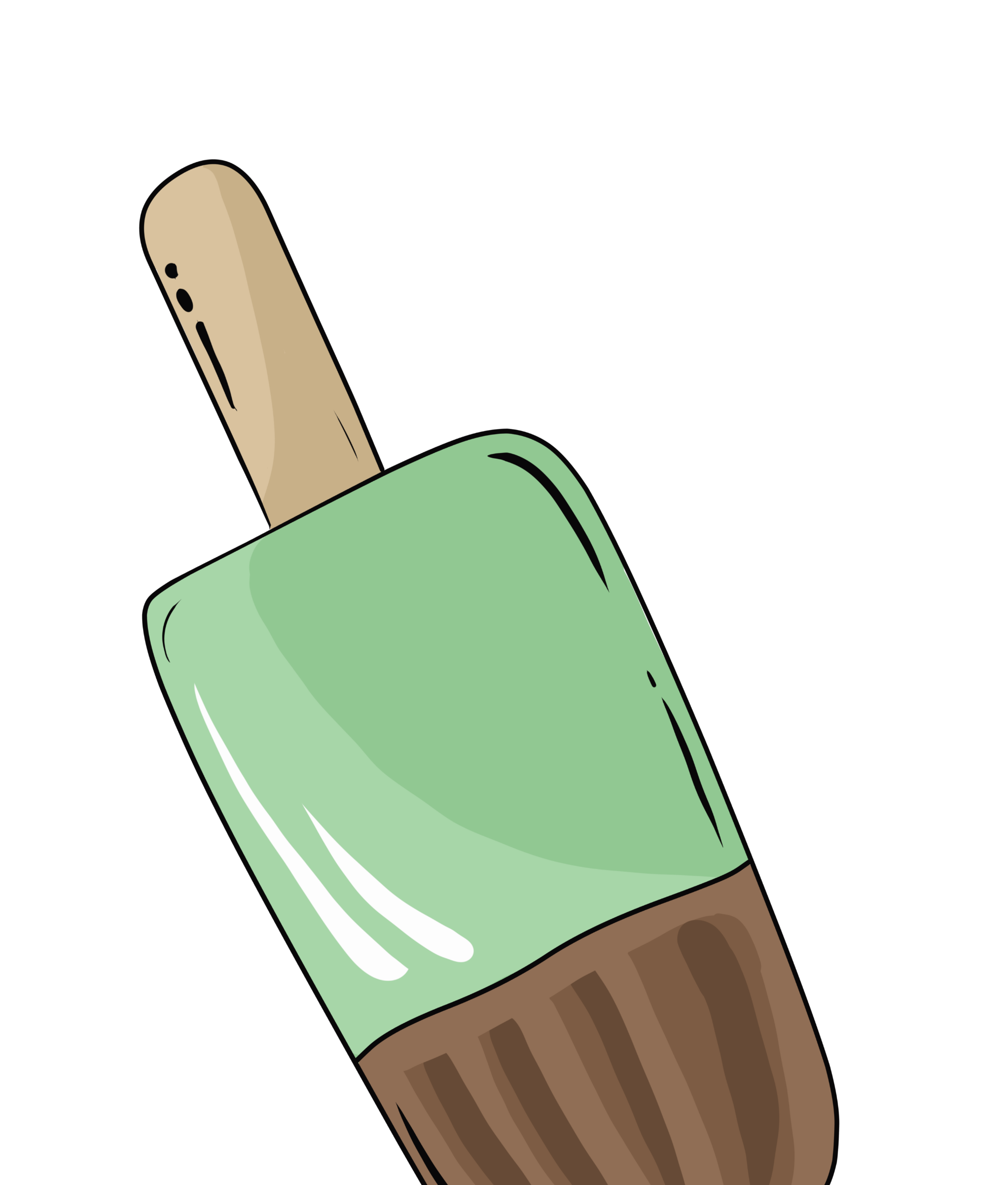 IS I Å
Kathrine Holtum Ingemann
2
Forlaget Pingo
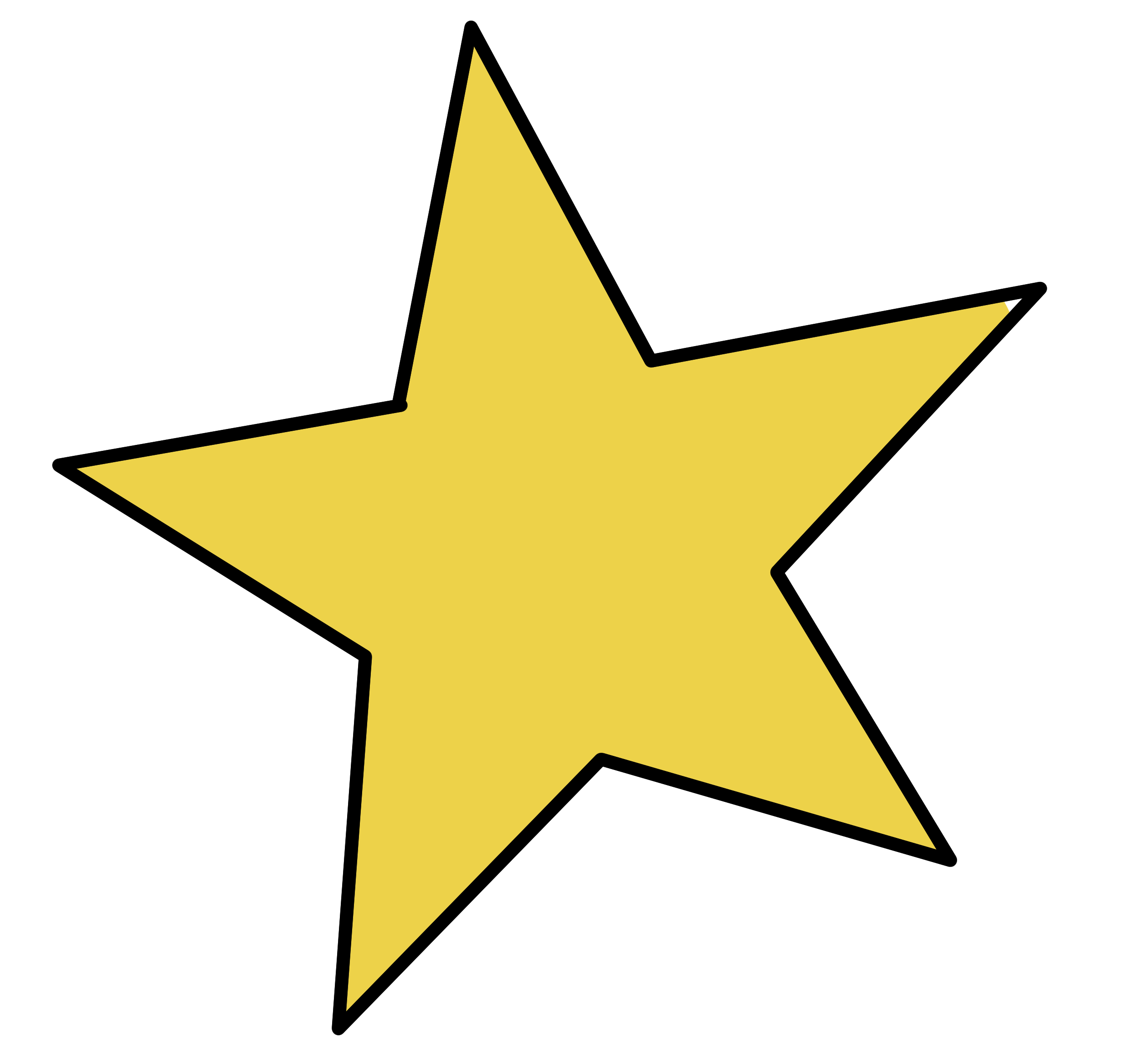 Læs og sæt streg til det rigtige billede.
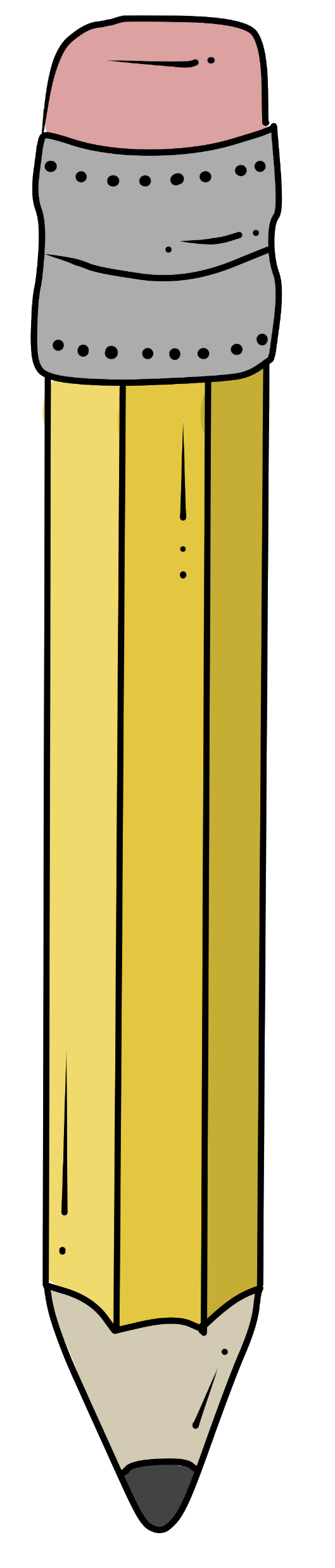 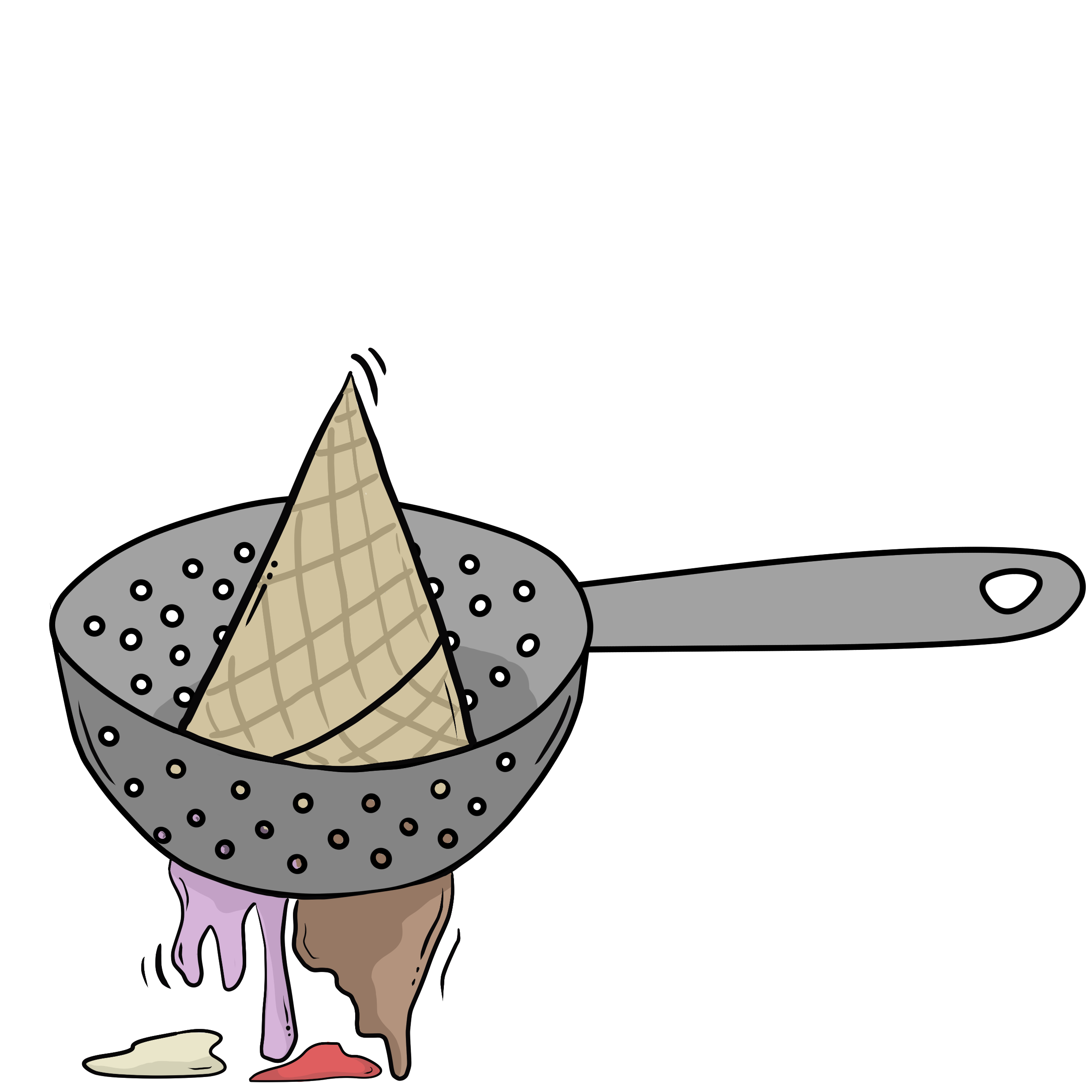 BOGSTAVREJSENS MINILÆS
LÆS OG LØS
SI
IS I SI
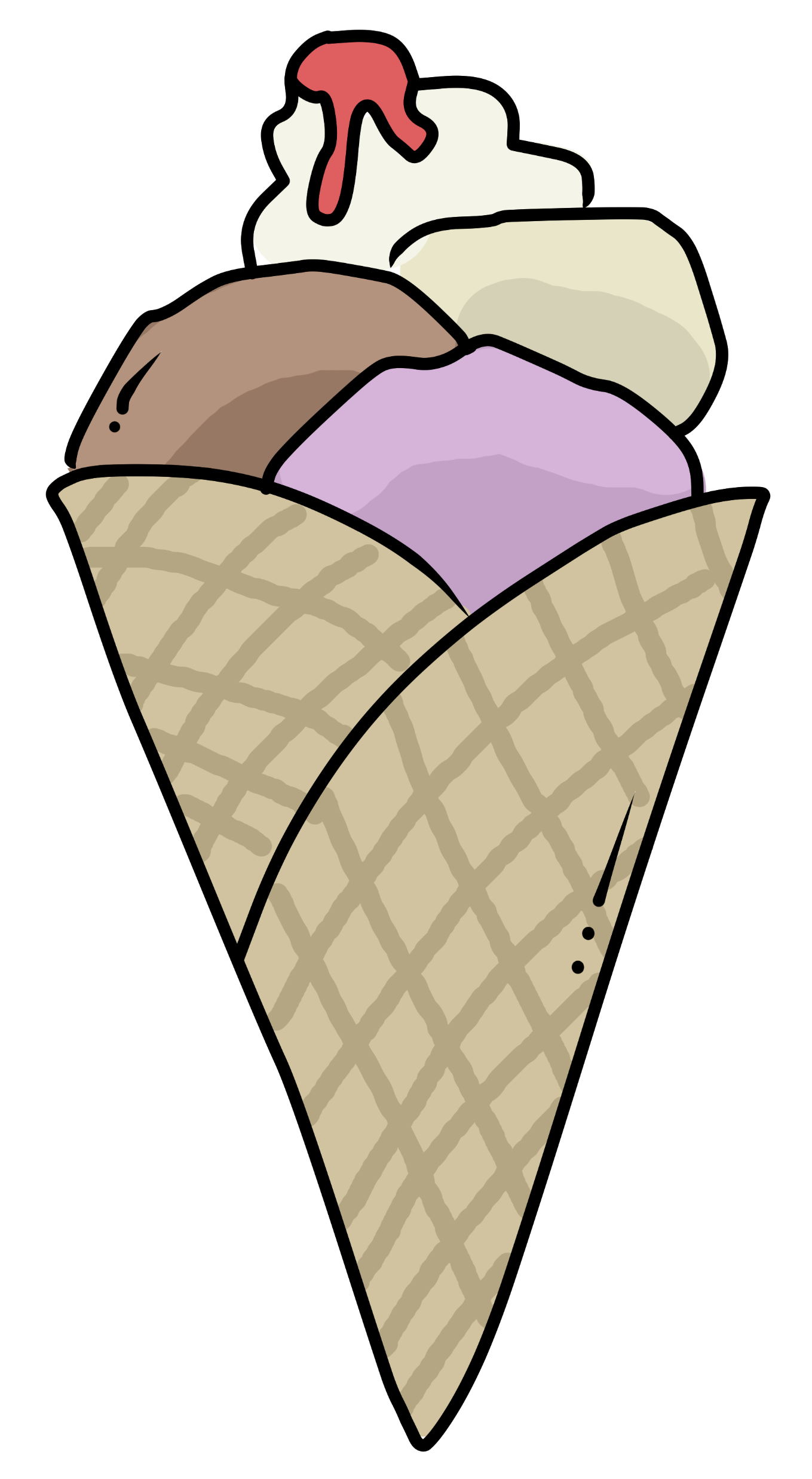 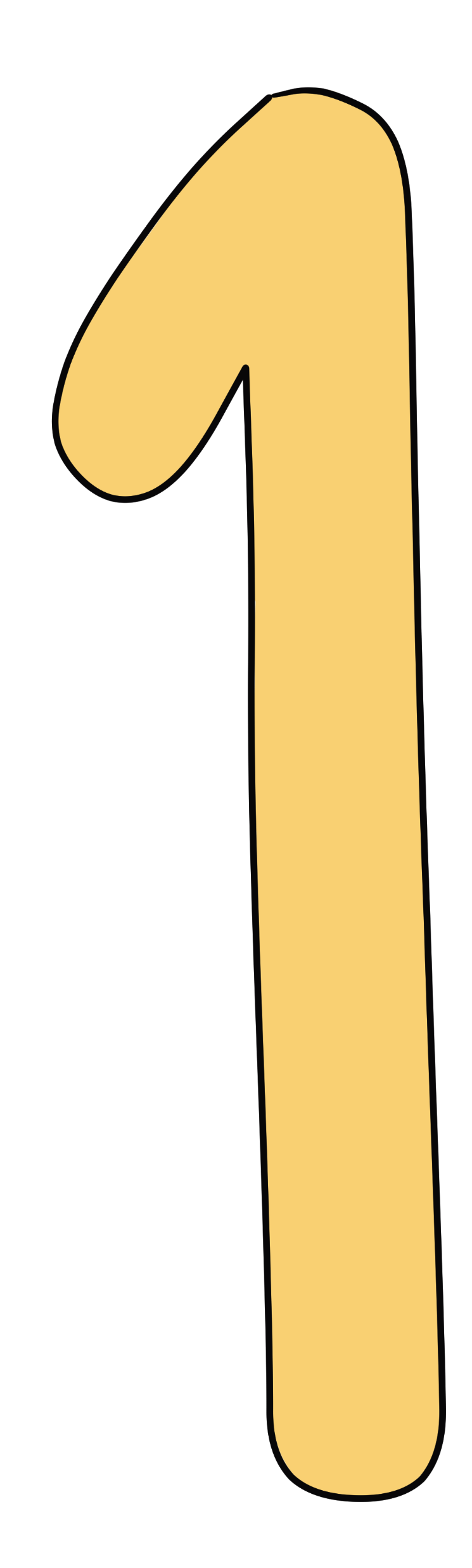 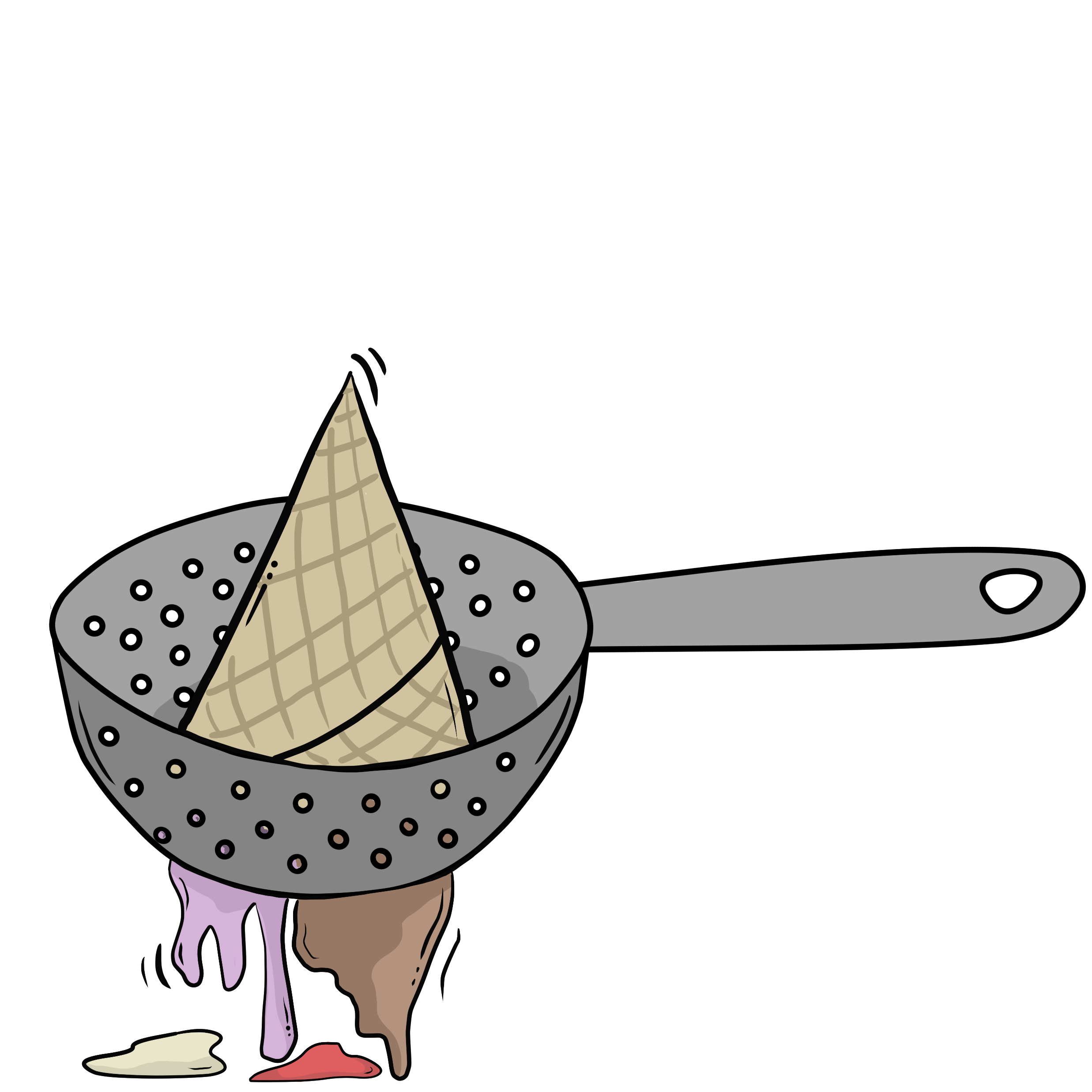 EN IS
I
S
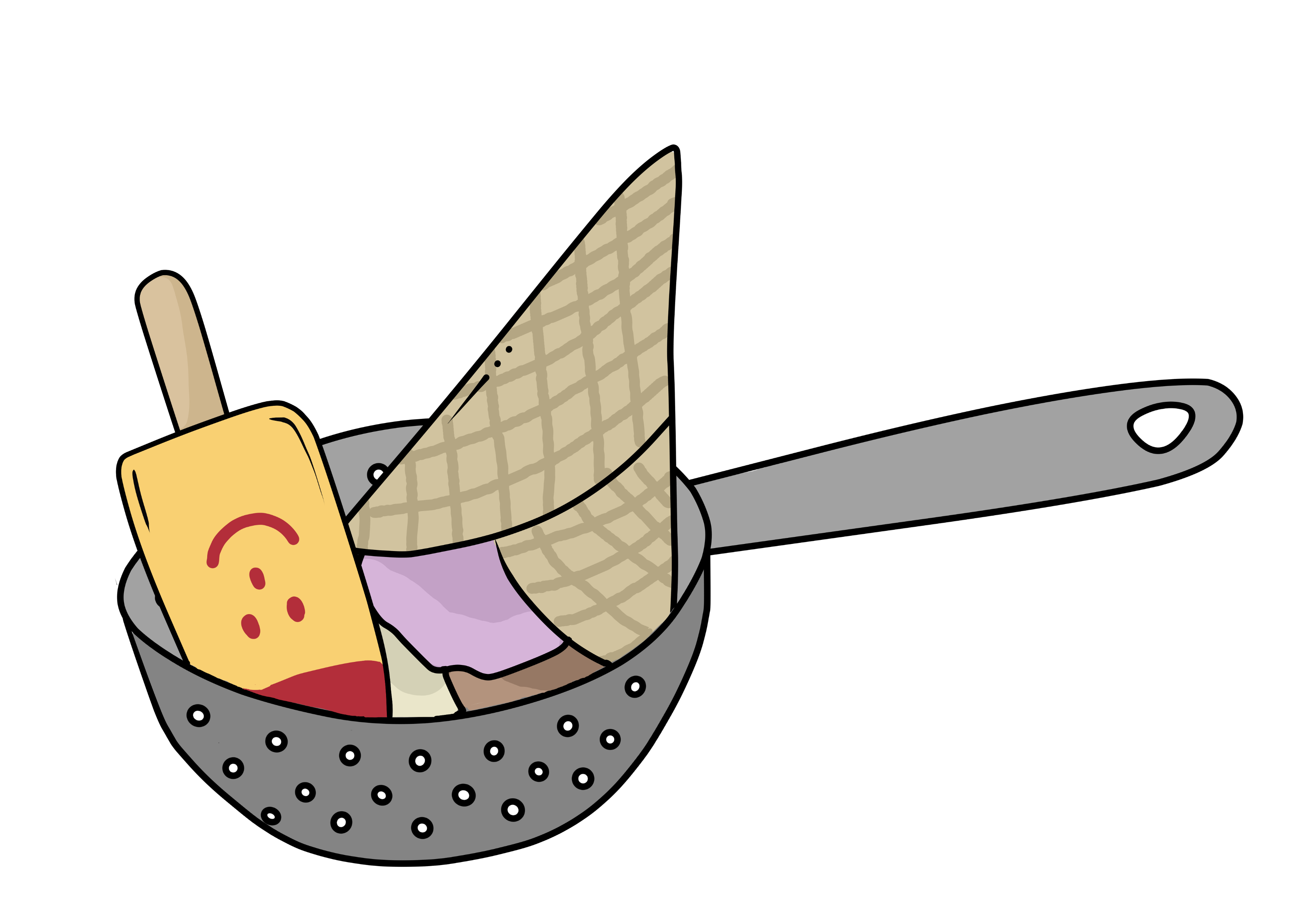 EN IS I EN SI
L
M
Å
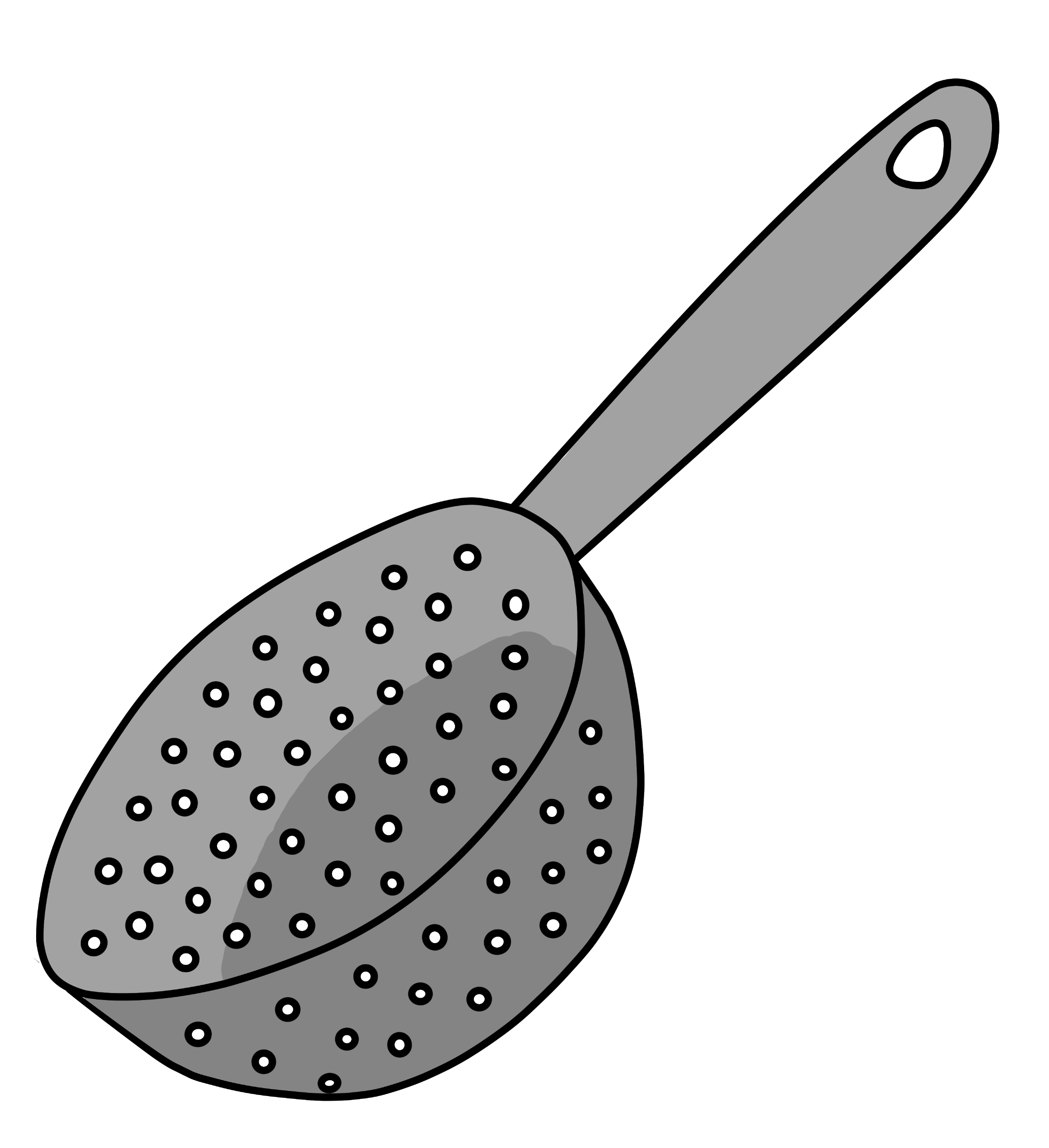 TO IS I SI
Kathrine Holtum Ingemann
3
Forlaget Pingo
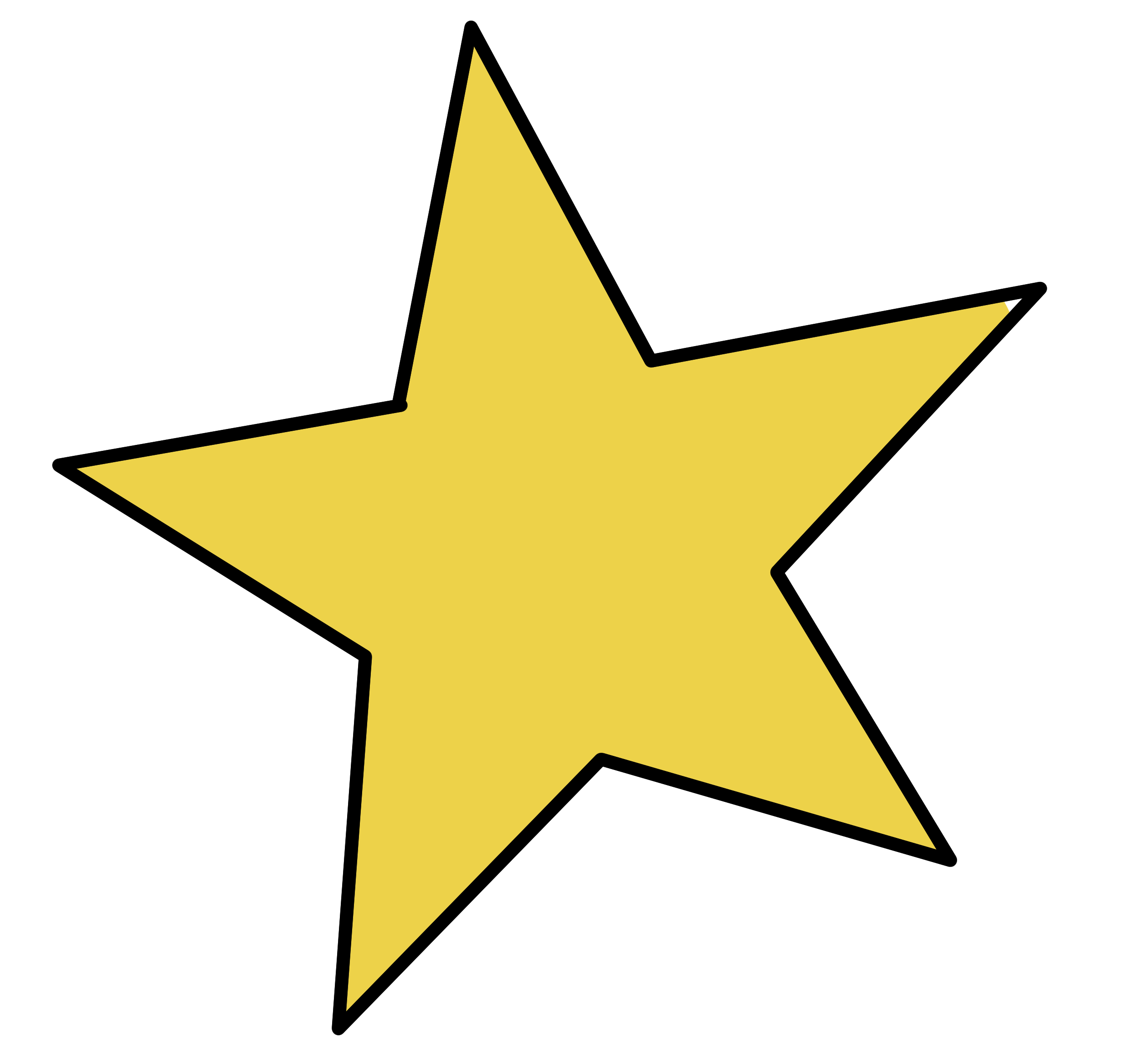 Læs og sæt streg til det rigtige billede.
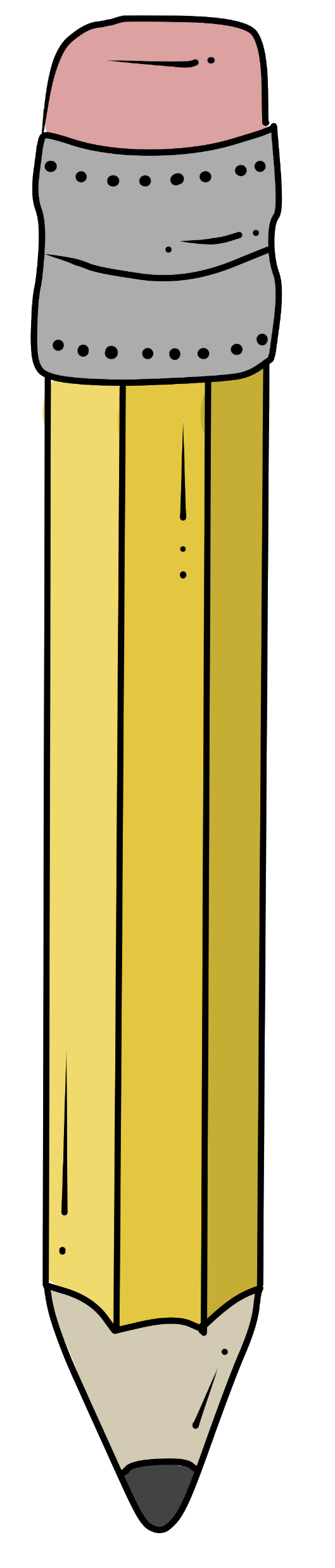 BOGSTAVREJSENS MINILÆS
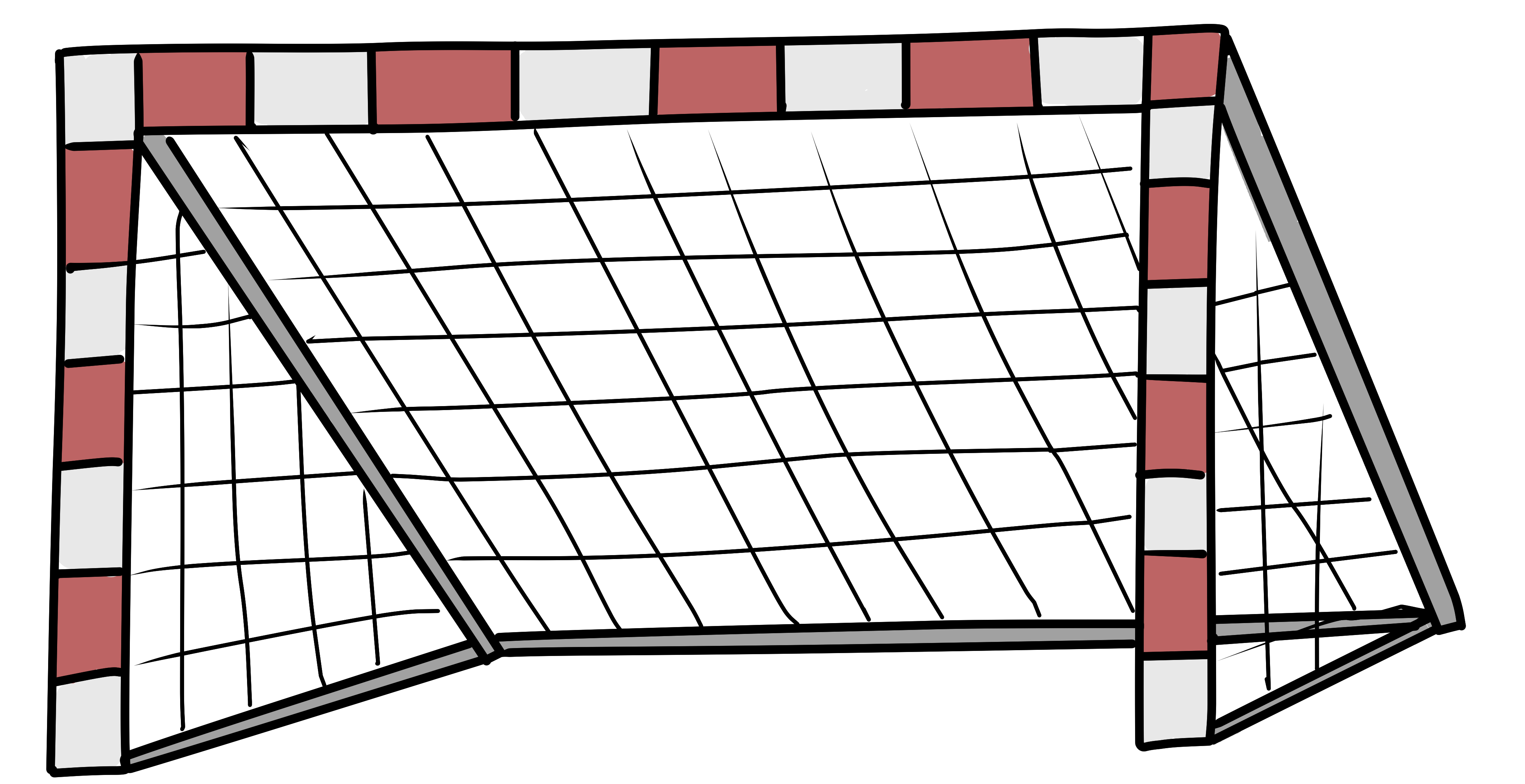 ÅL
LÆS OG LØS
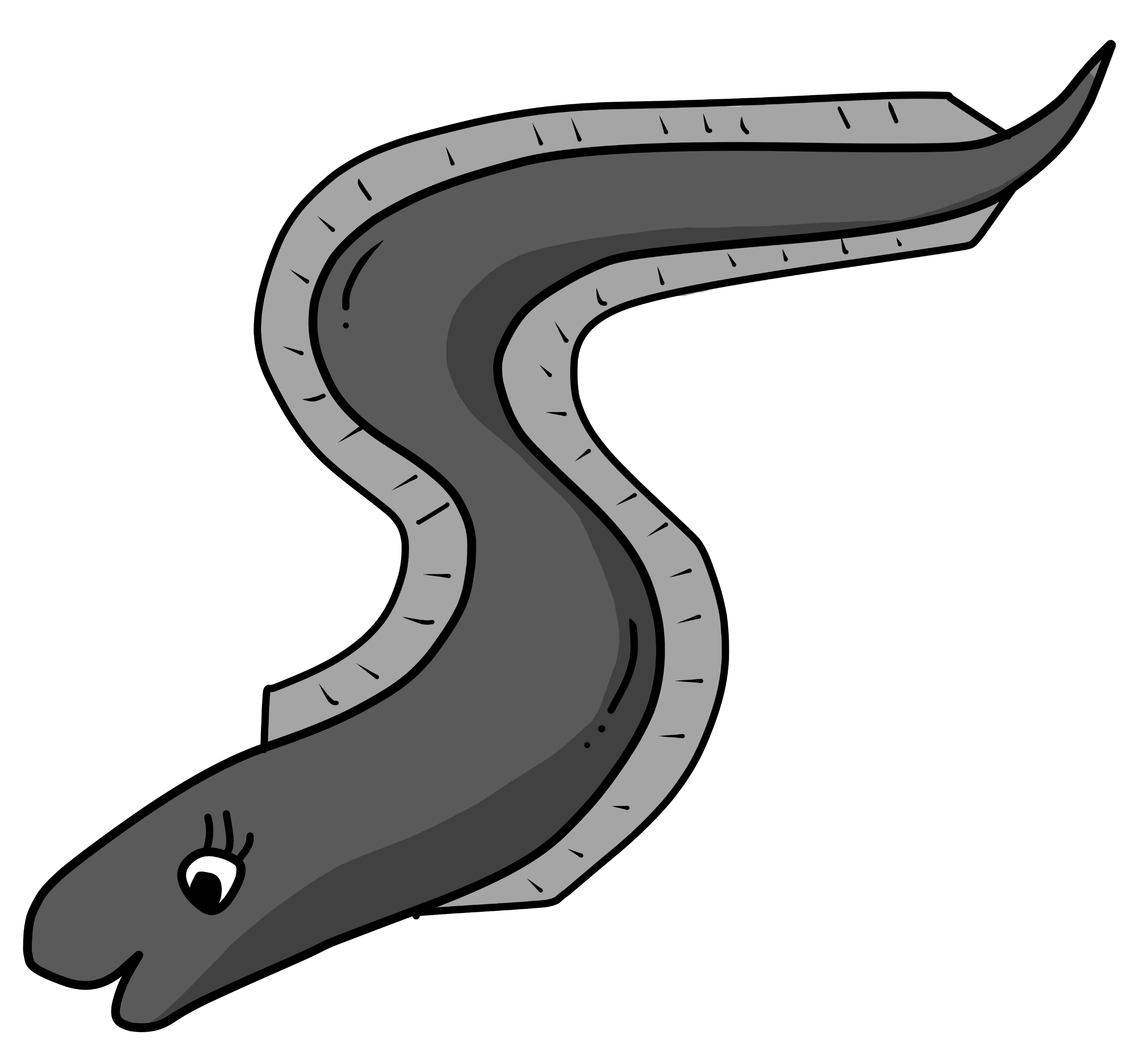 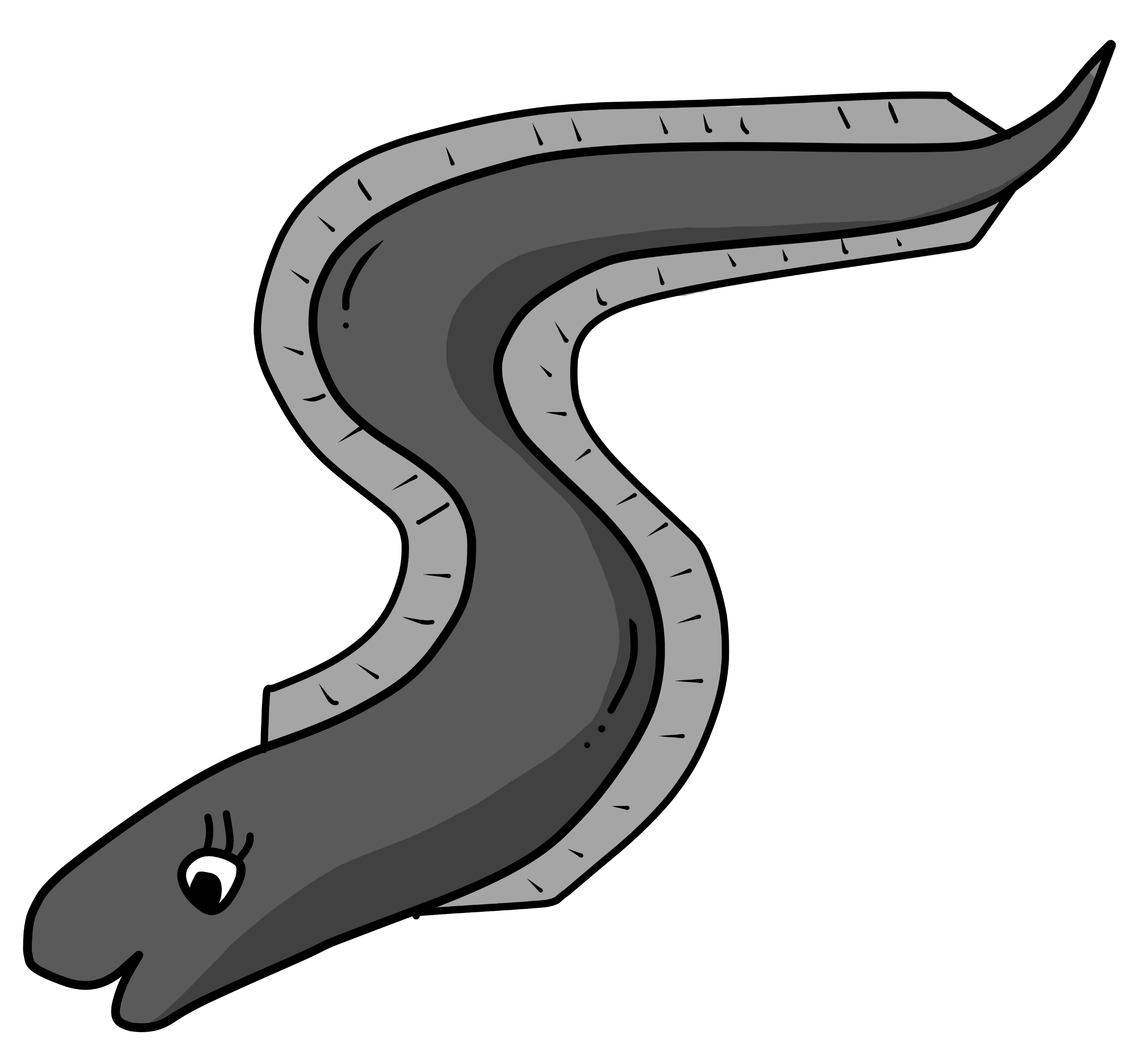 ÅL I MÅL
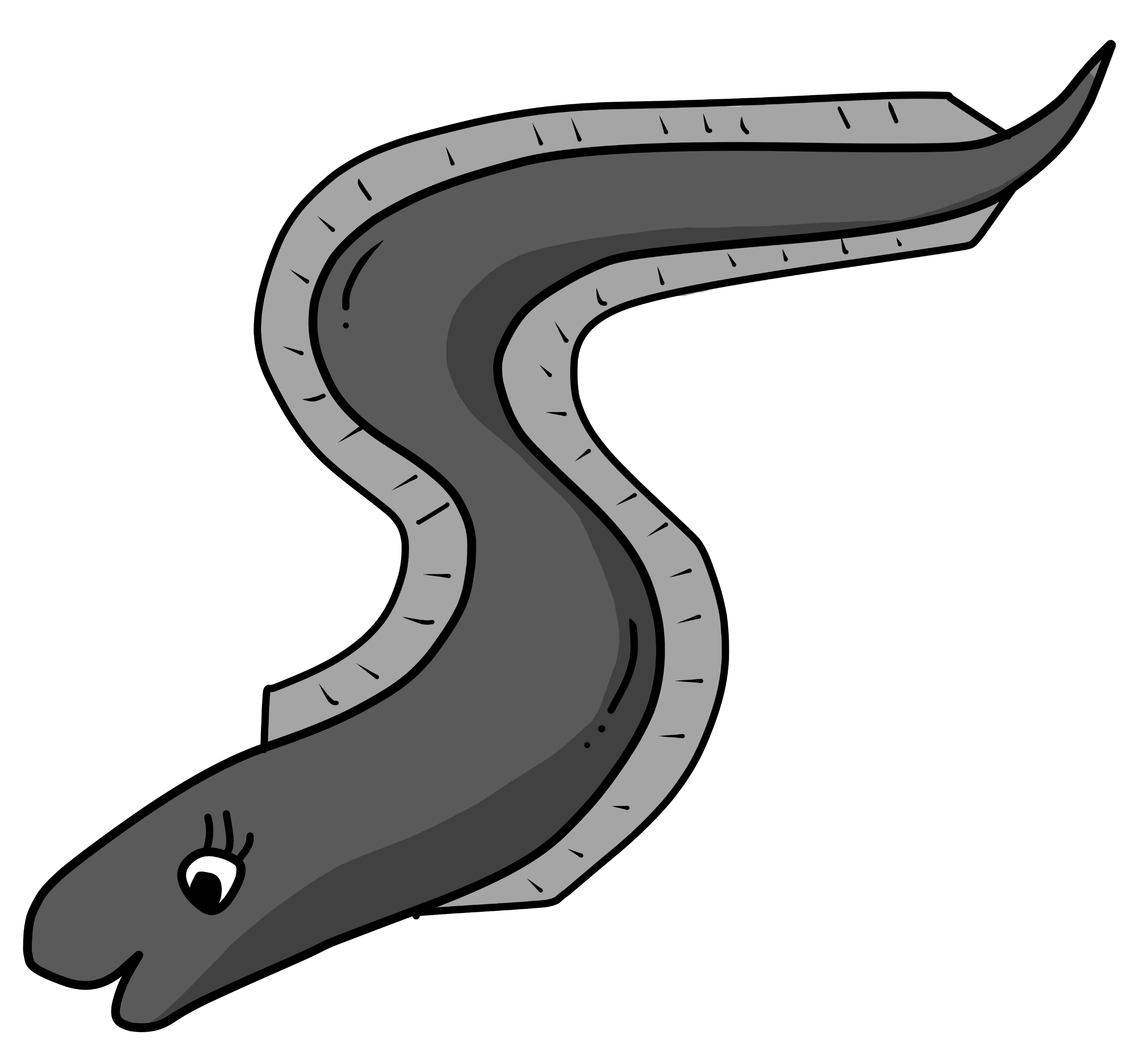 ET  MÅL
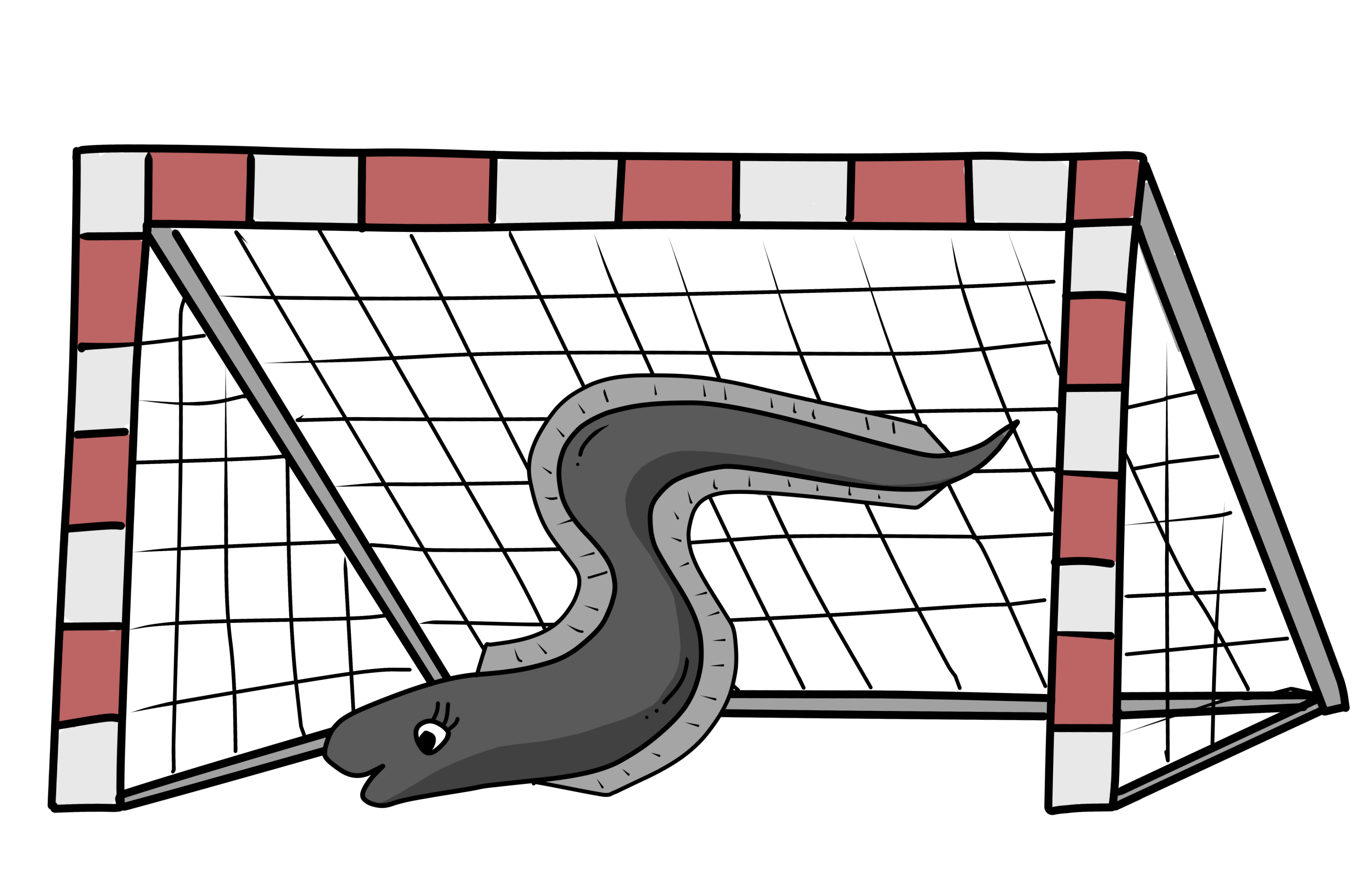 I
S
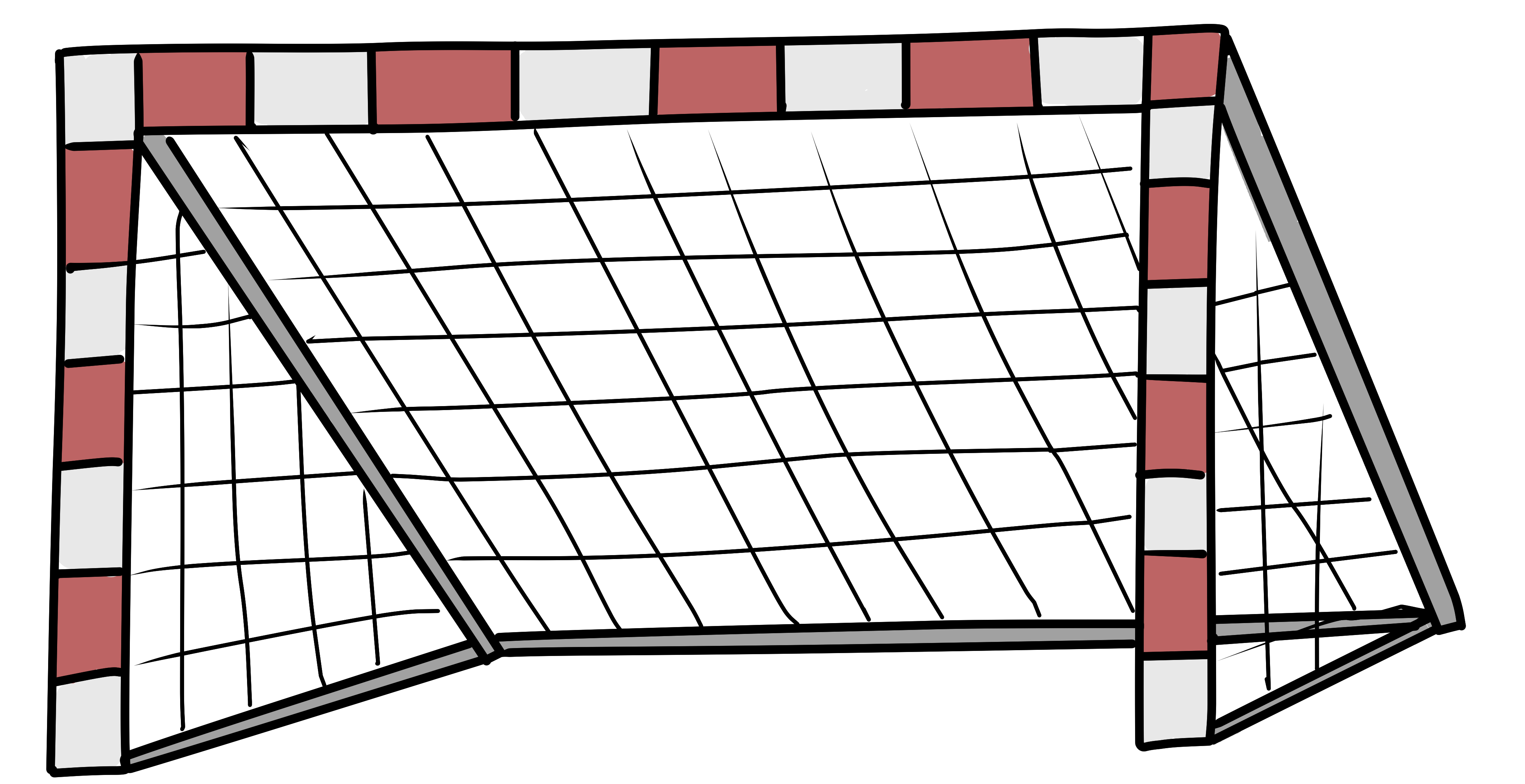 TO ÅL I MÅL
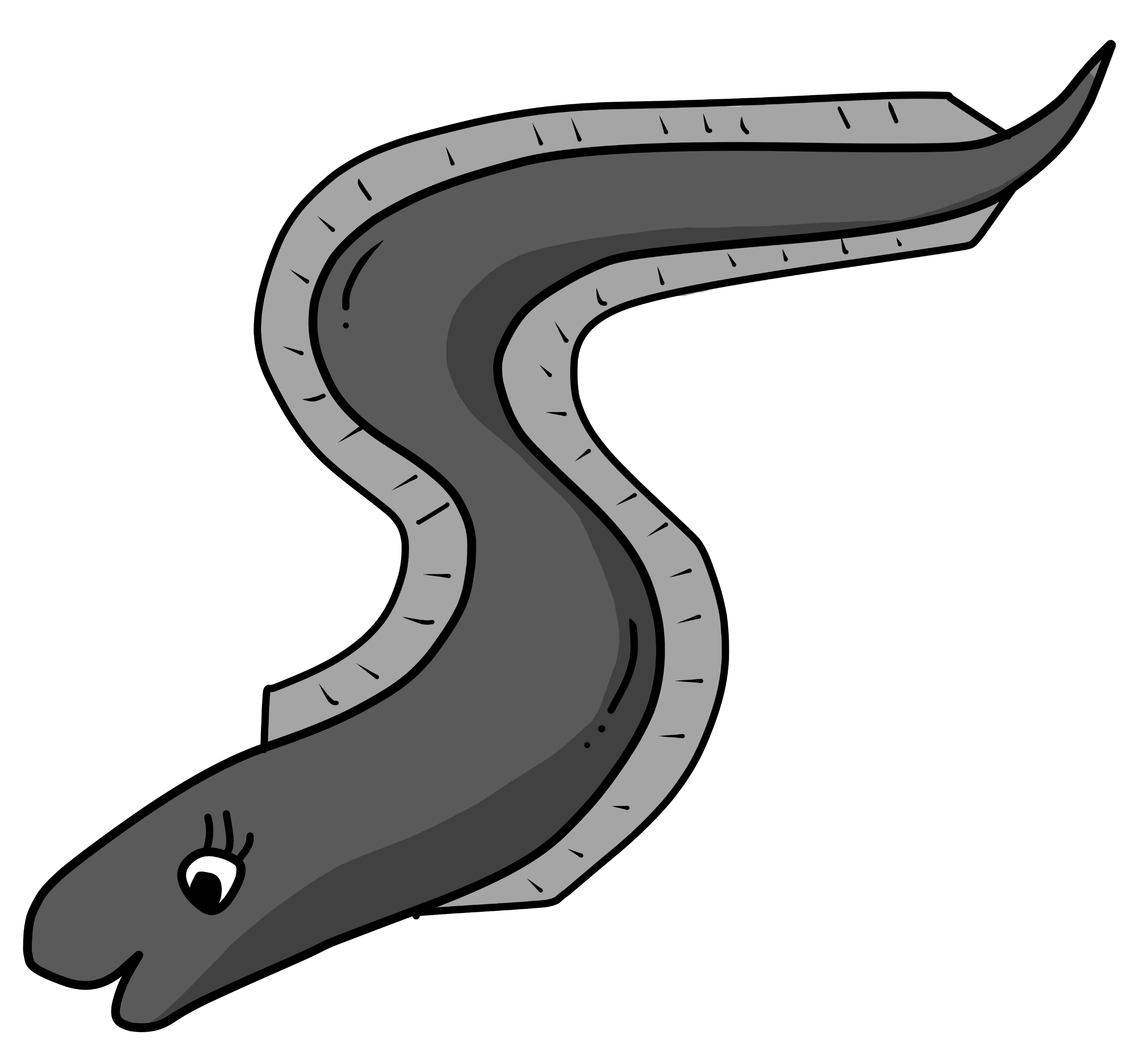 L
M
Å
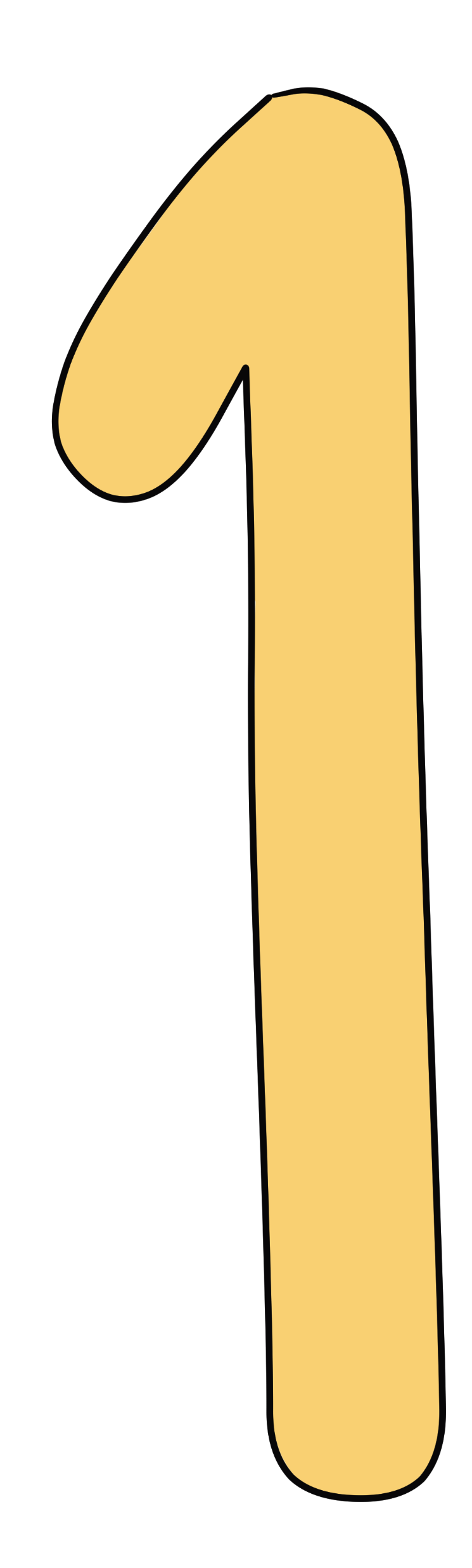 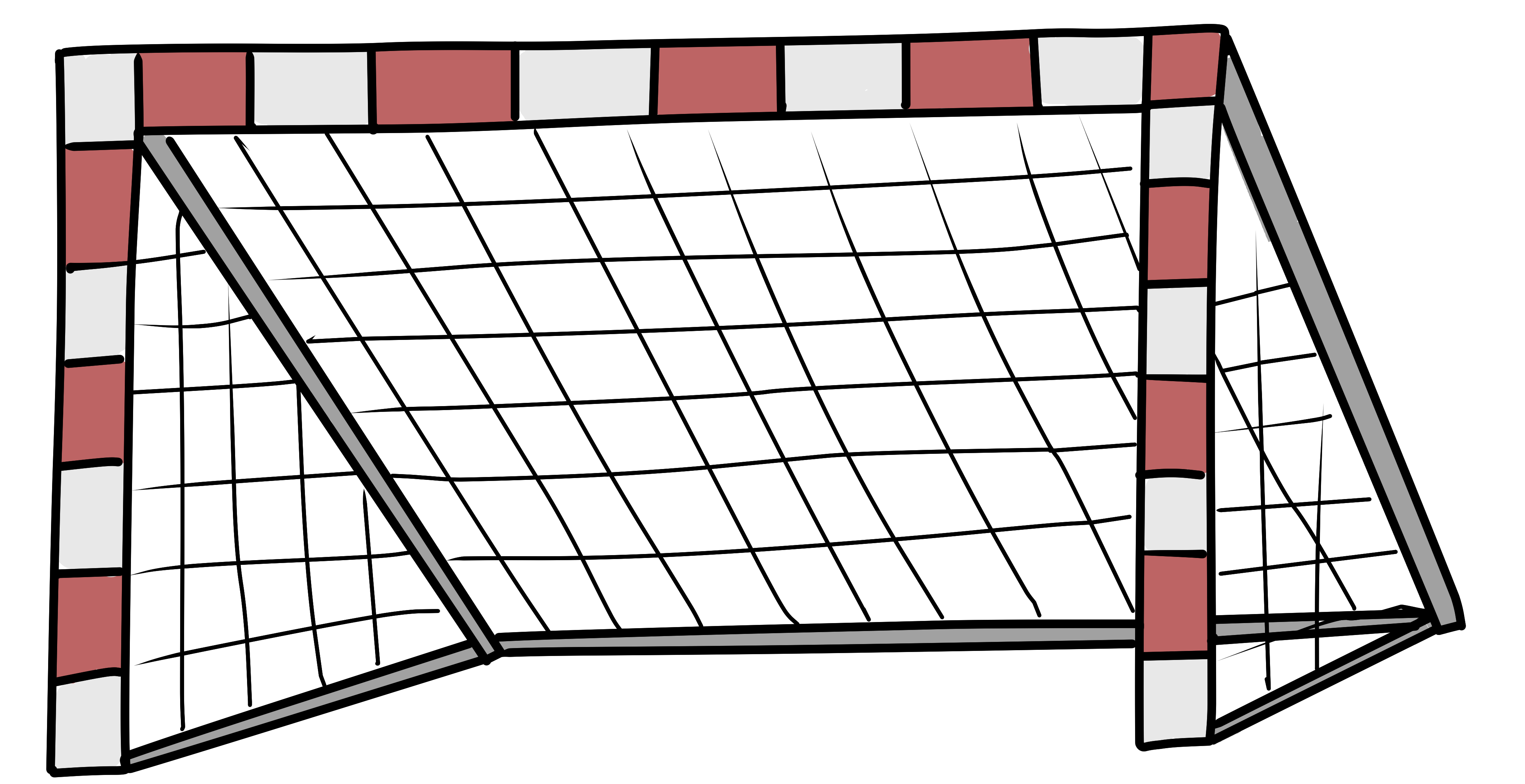 EN ÅL I MÅL
Kathrine Holtum Ingemann
MINILÆS 1, IS I Å.
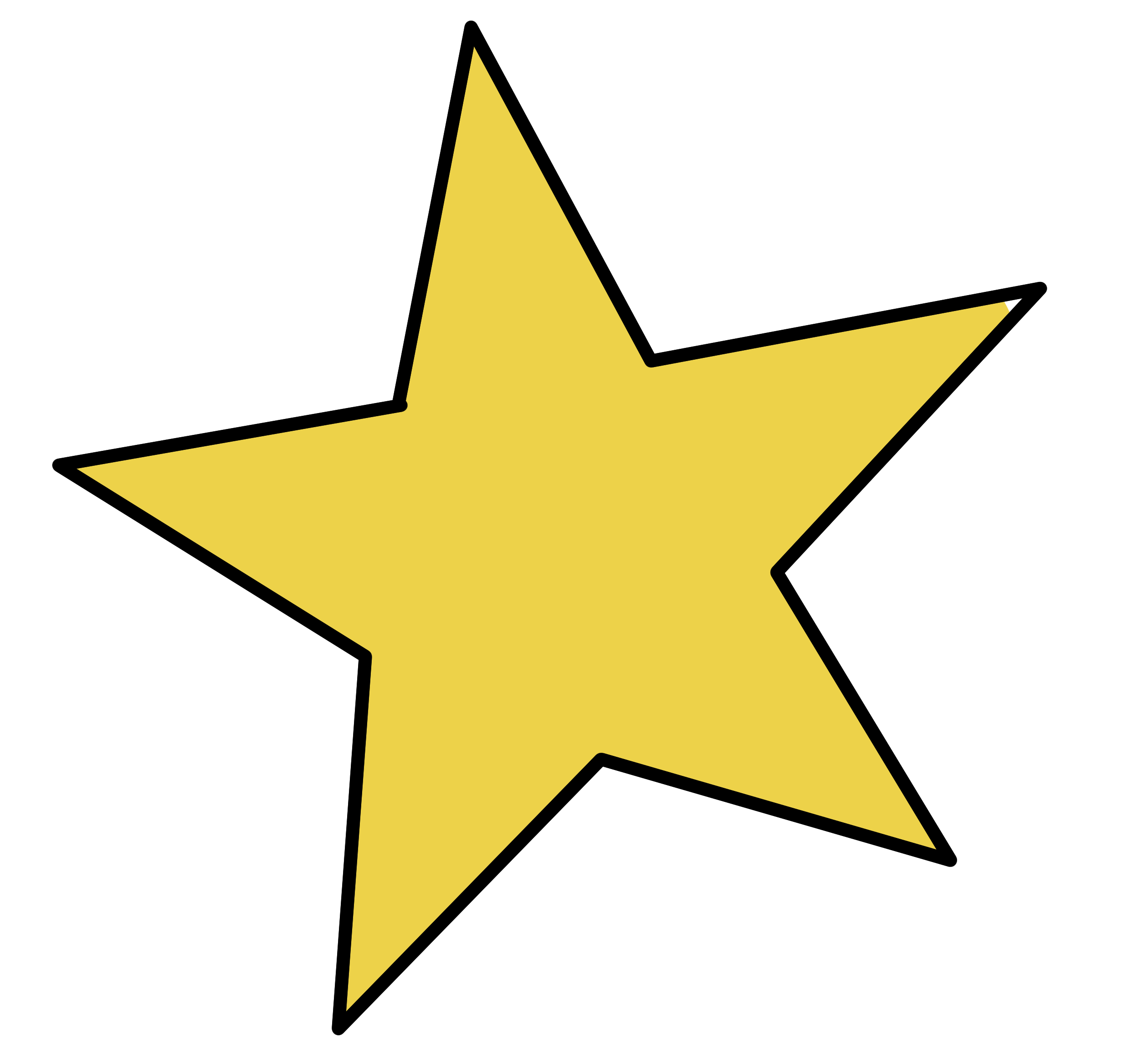 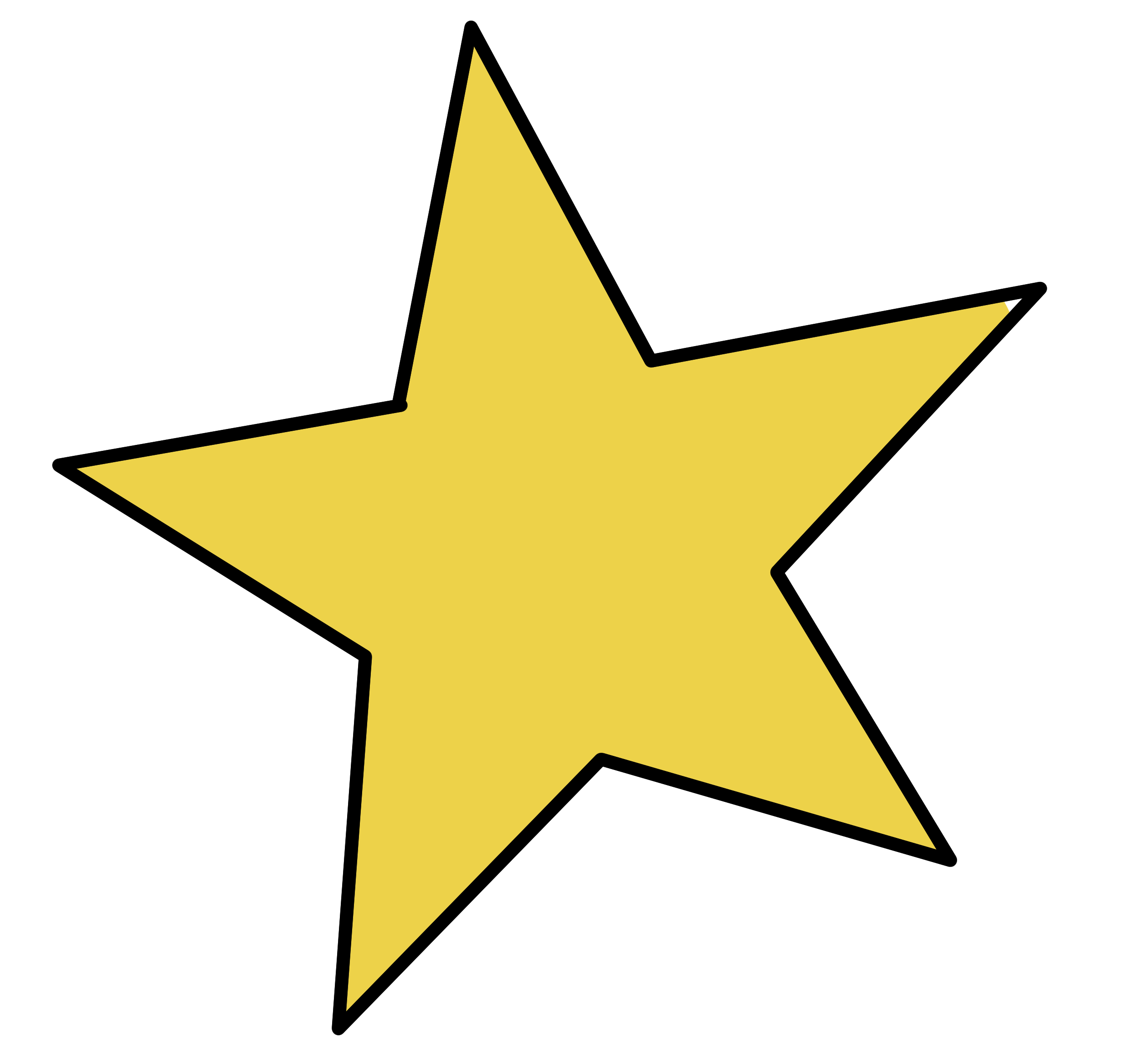 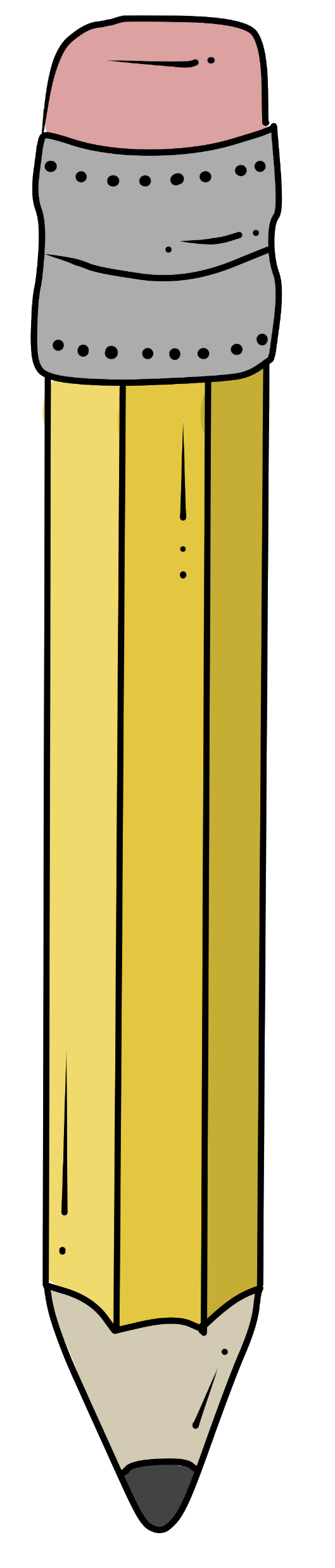 Skriv ordene. Skriv og læs sætningen.
Træk streg til ord der starter med I og S.
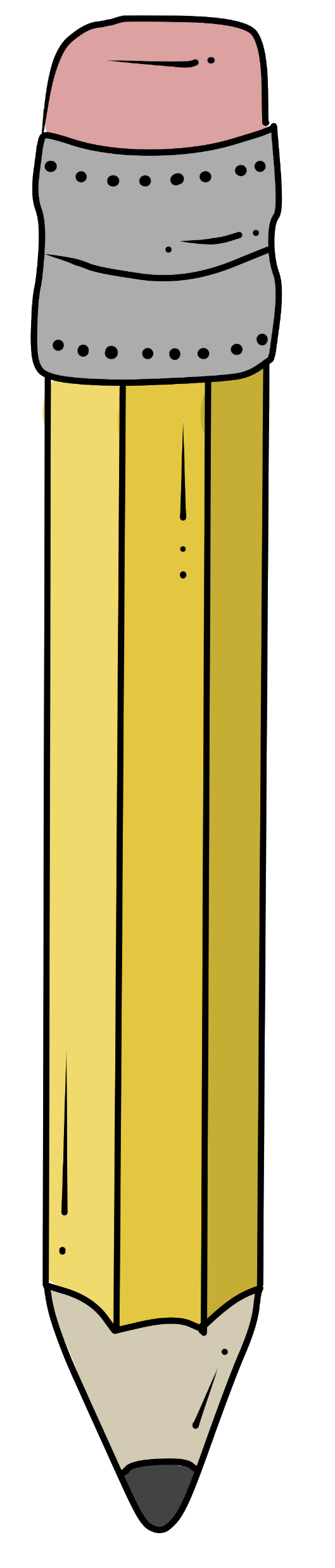 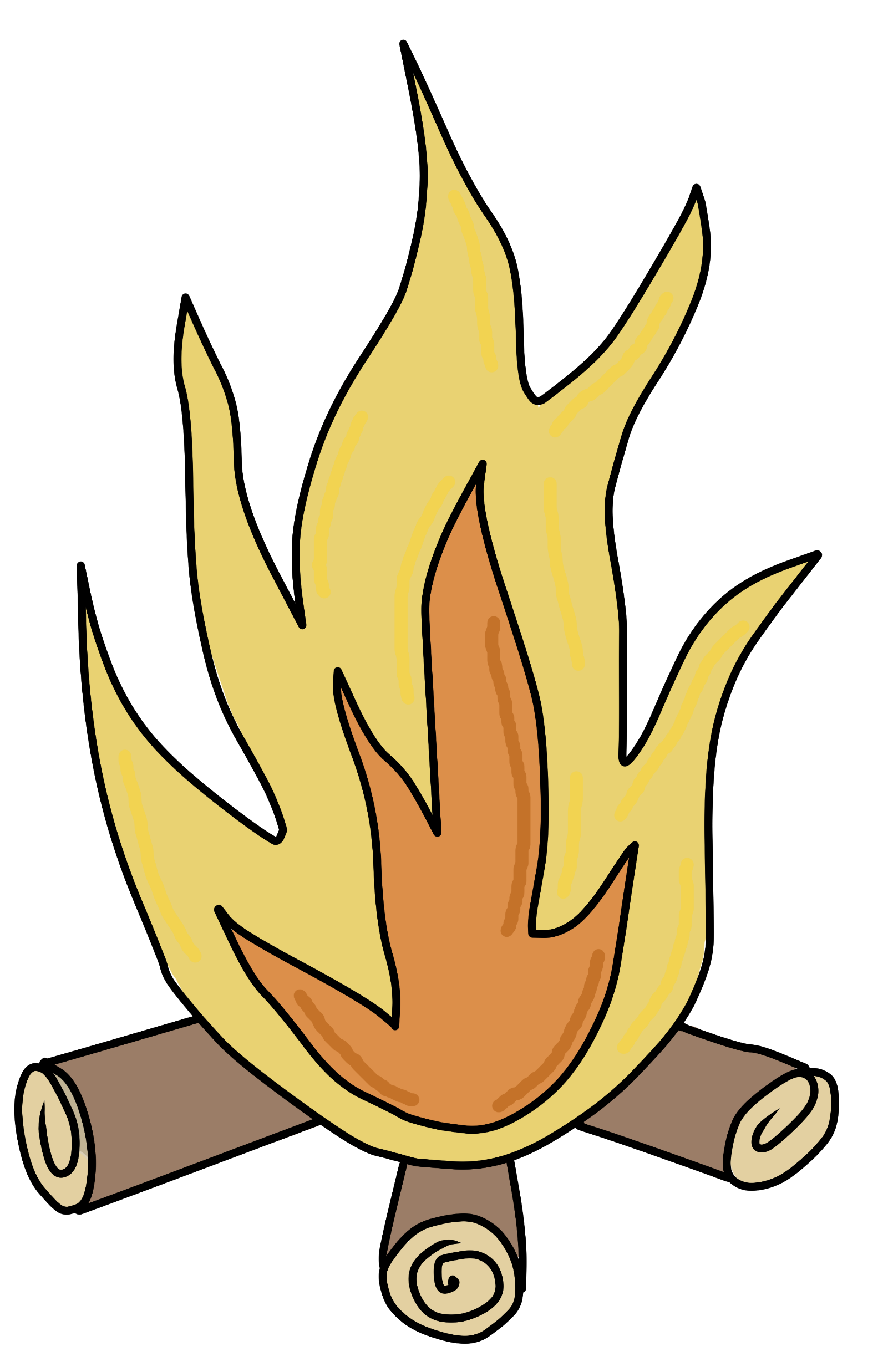 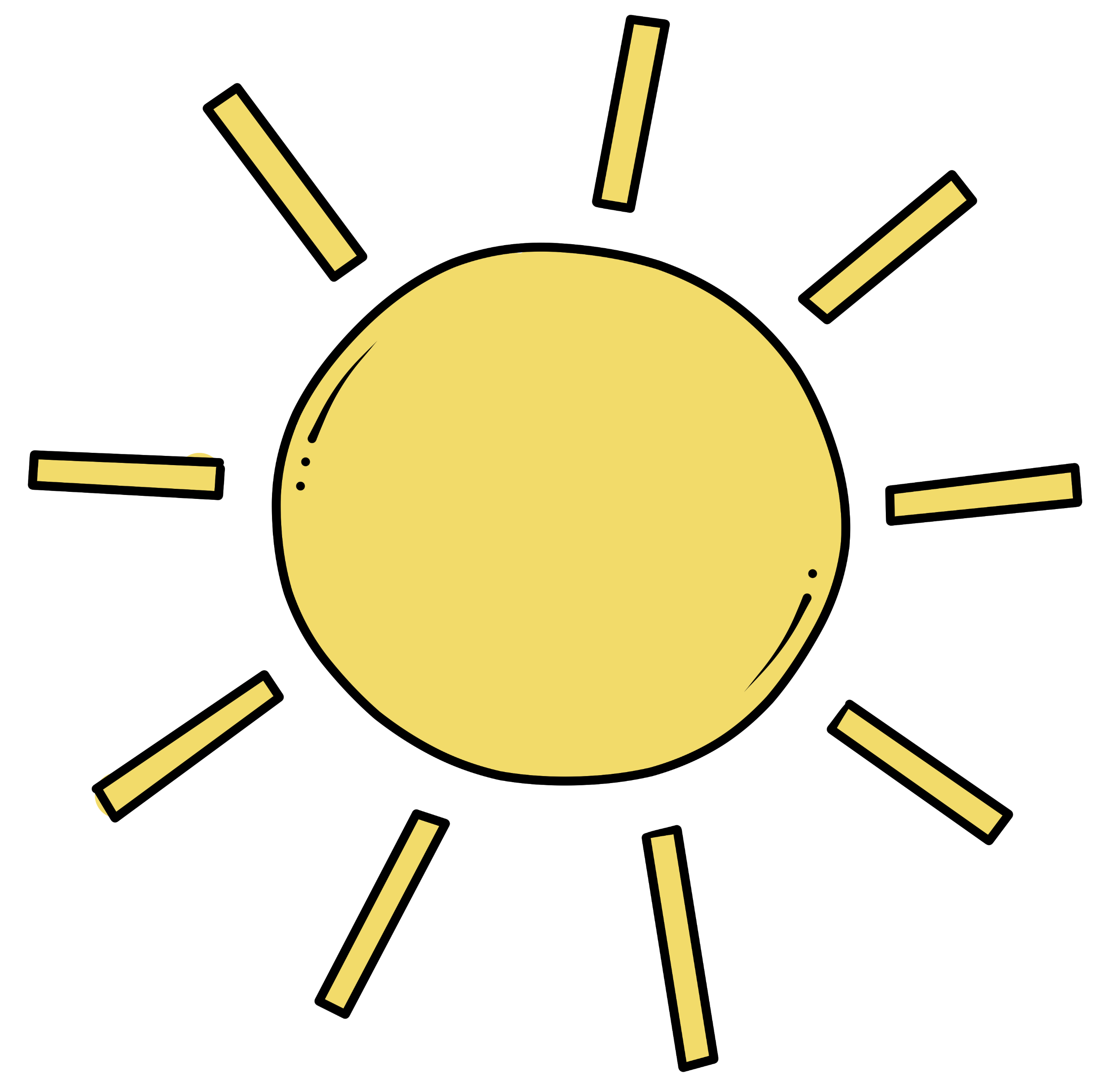 S
I
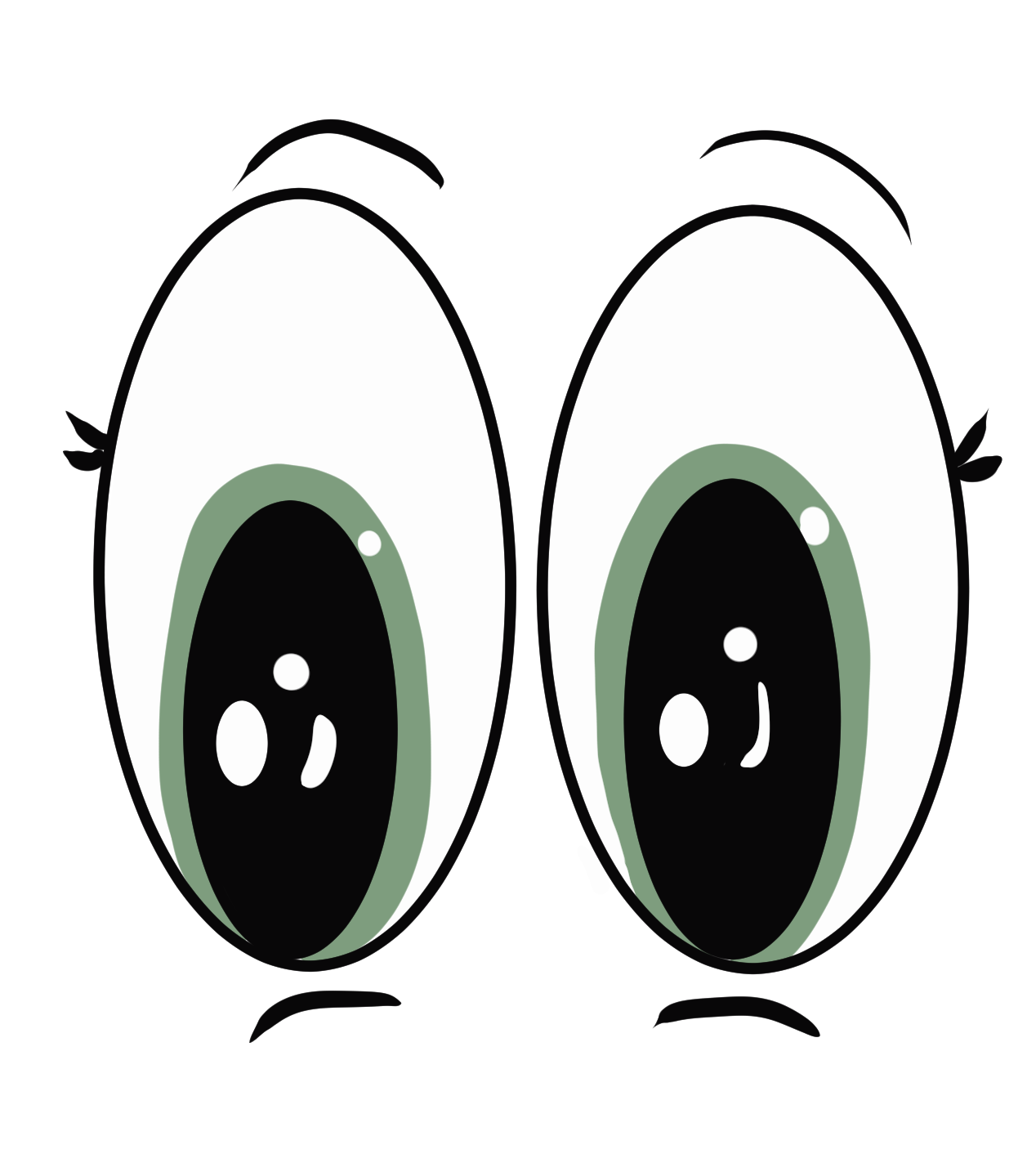 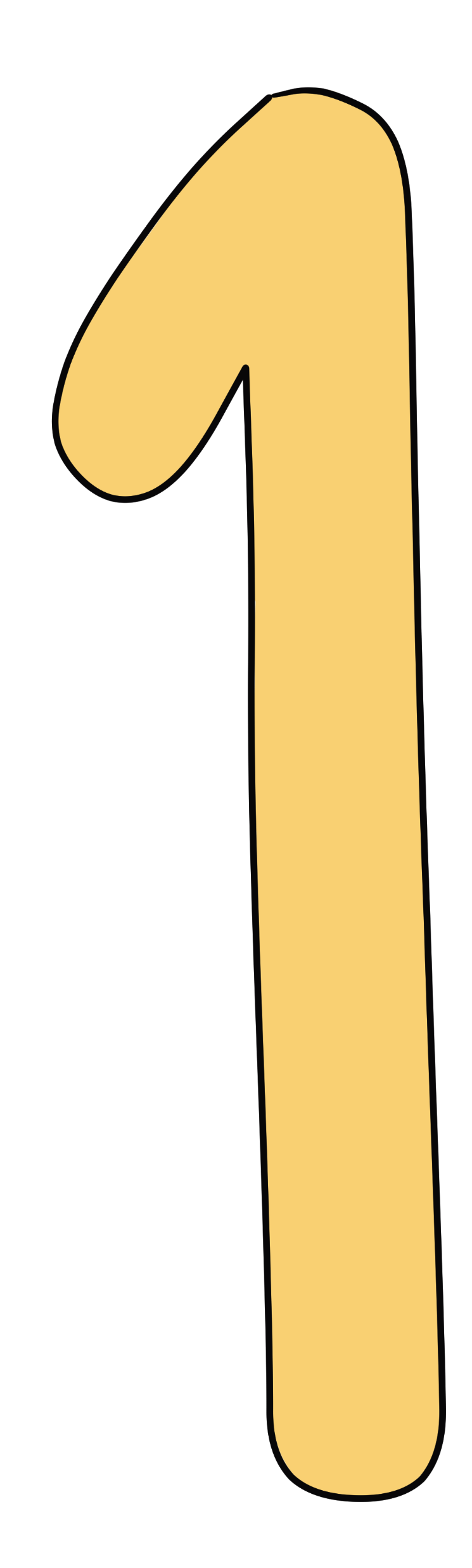 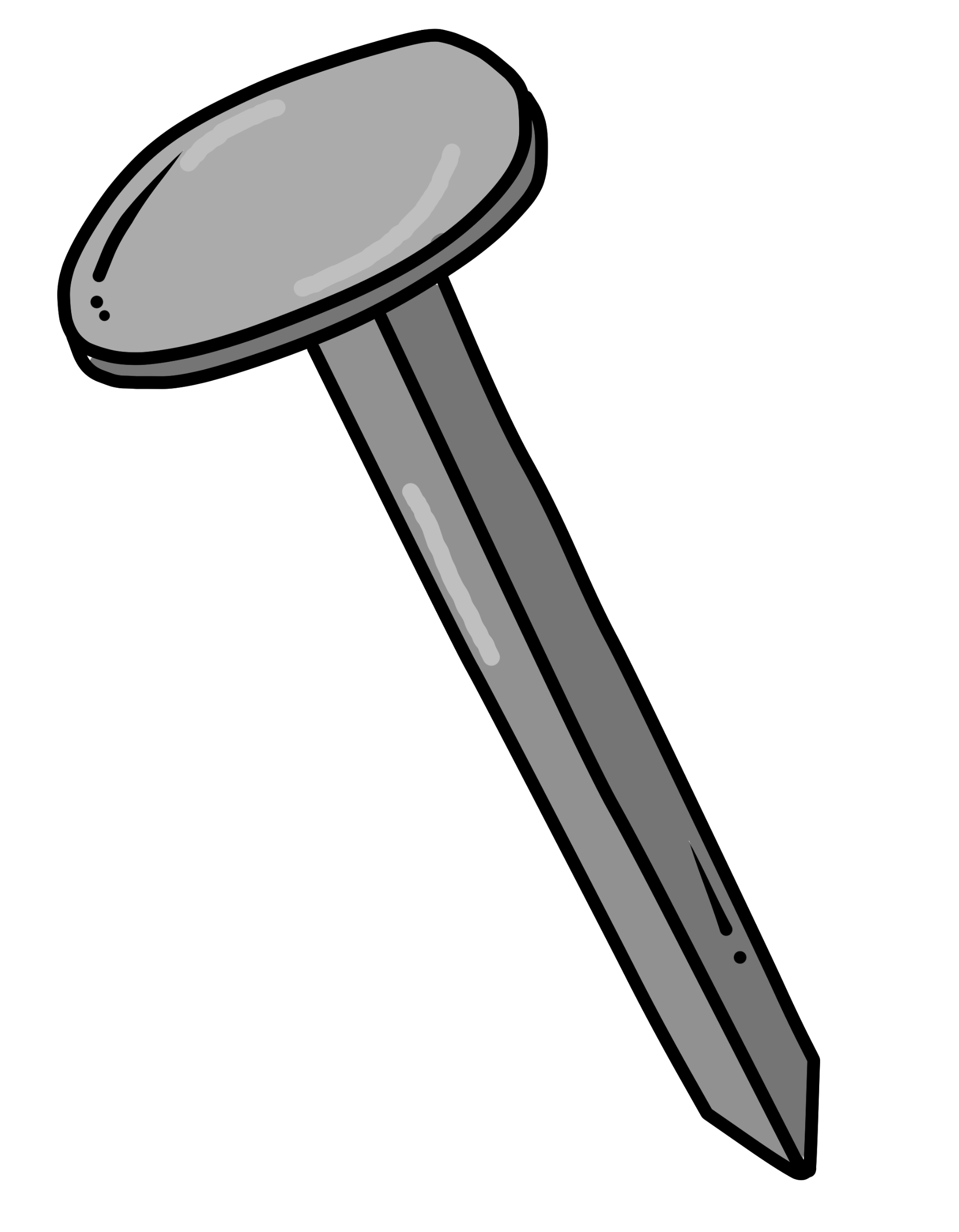 SE
EN
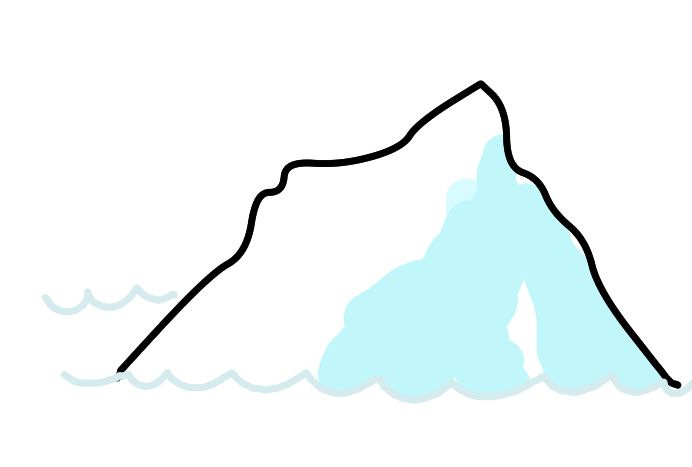 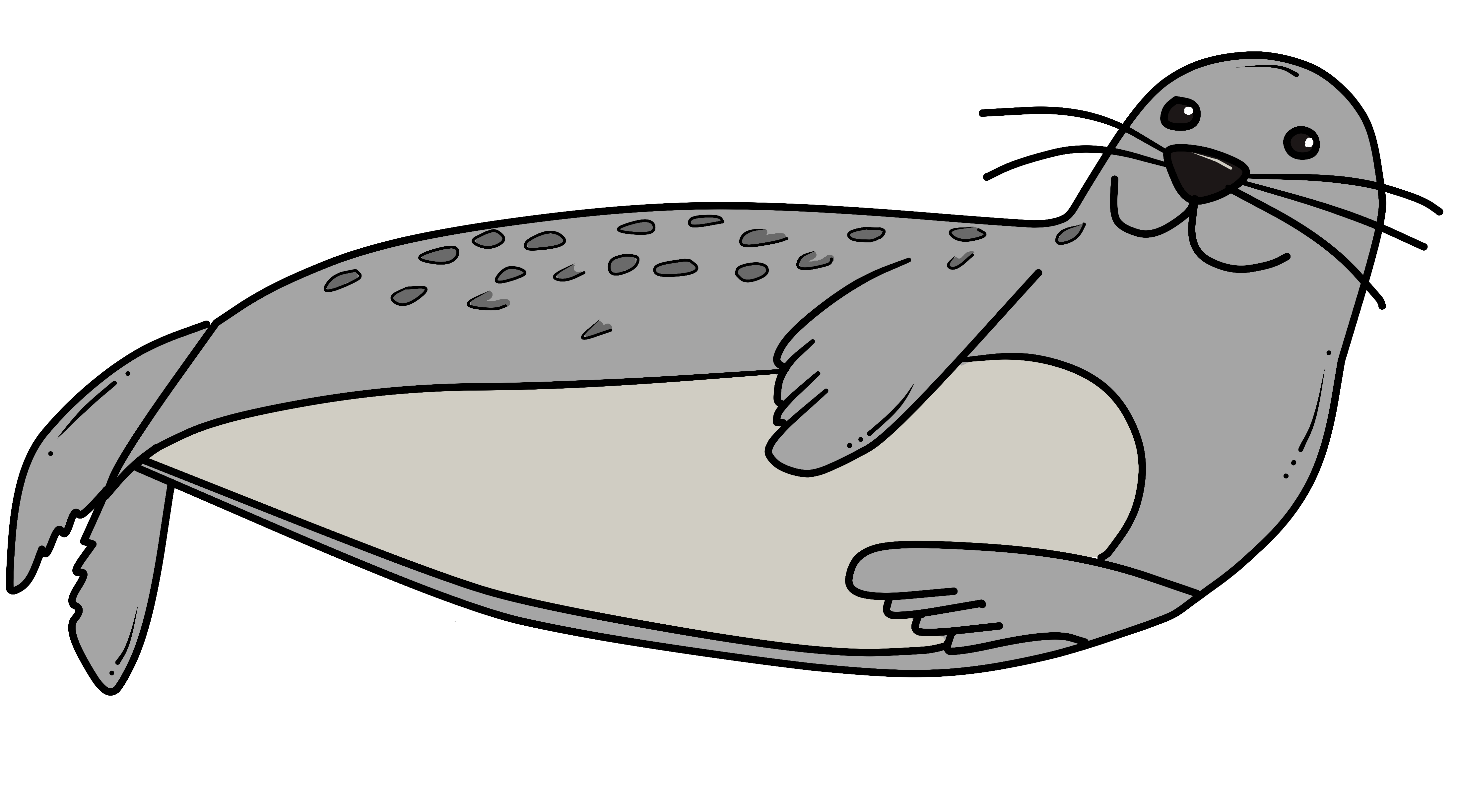 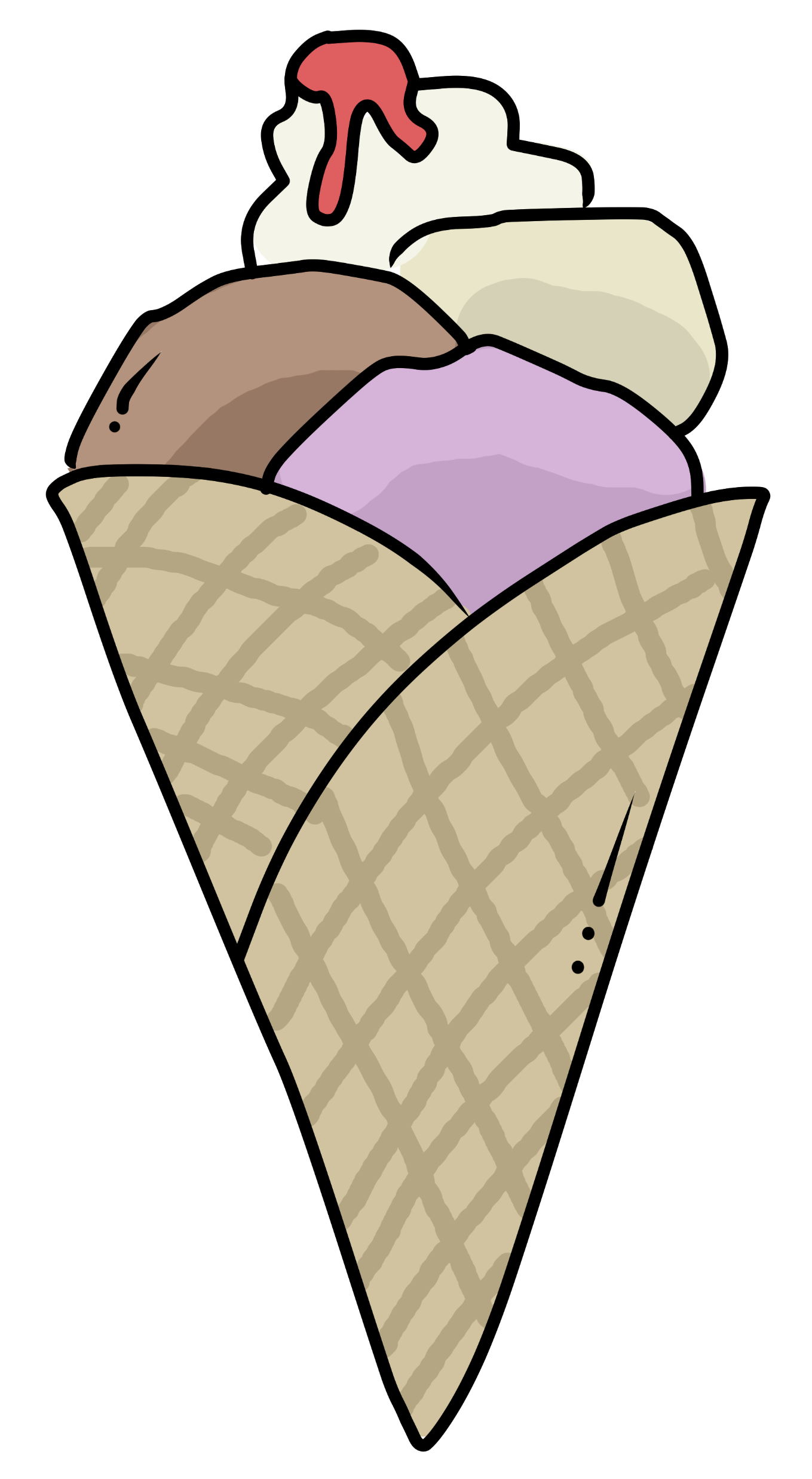 I
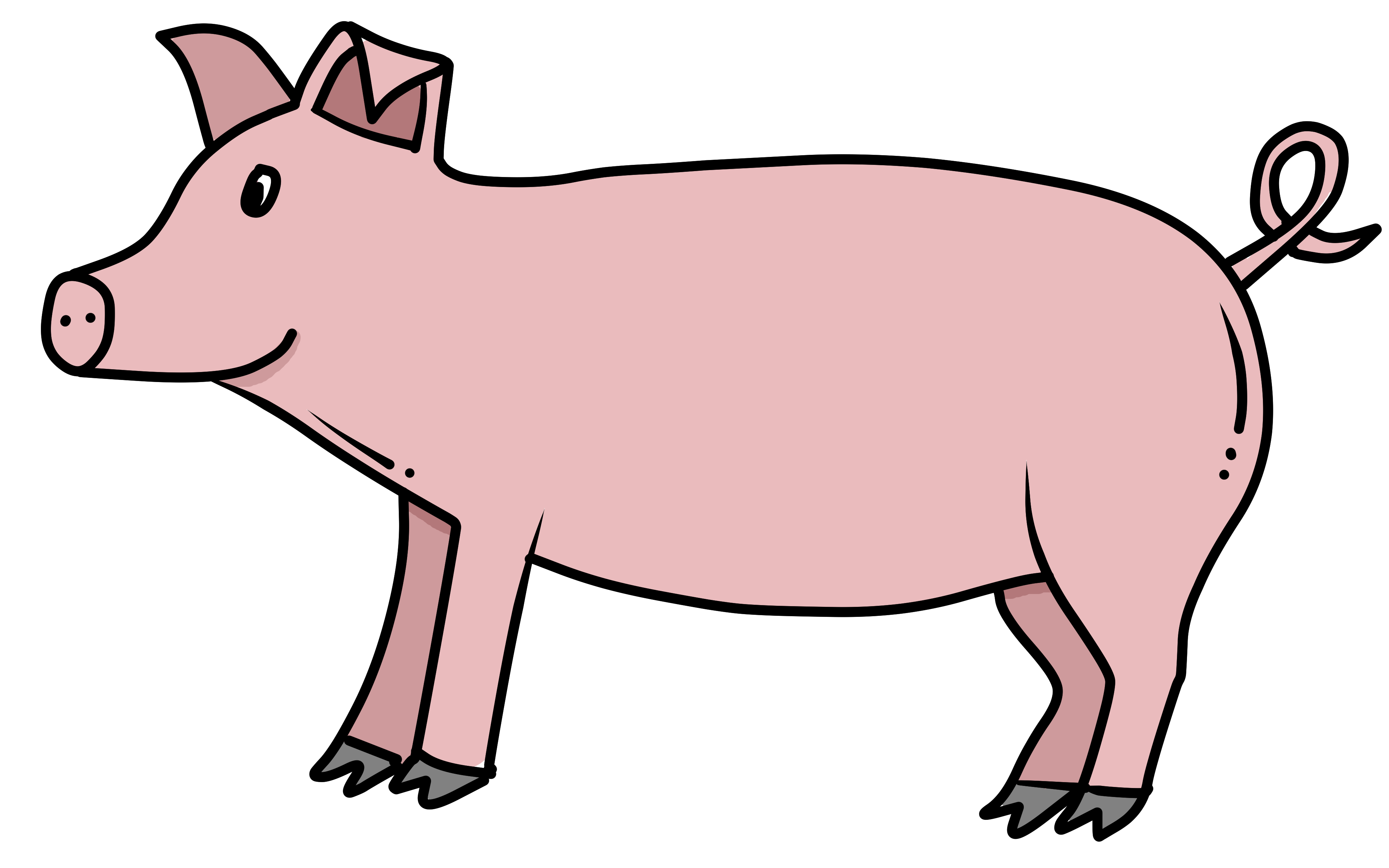 I
IS
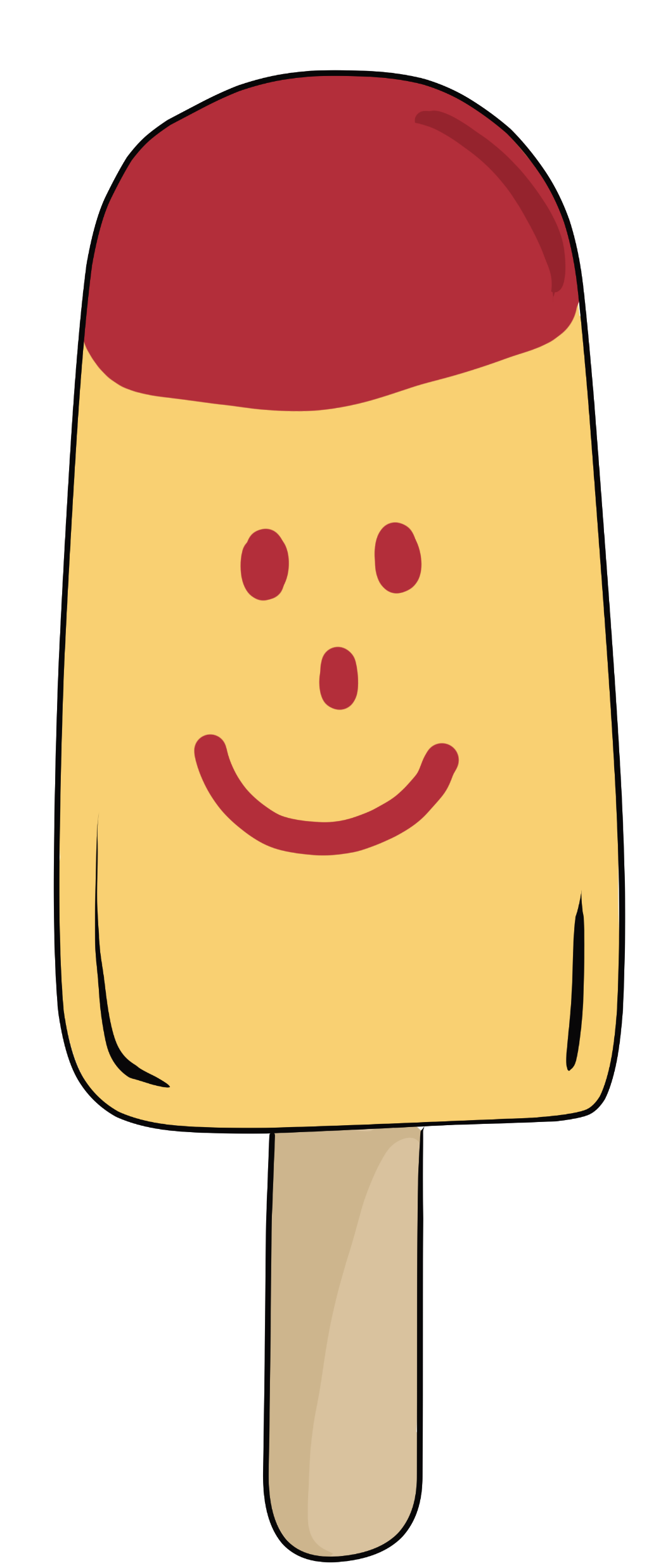 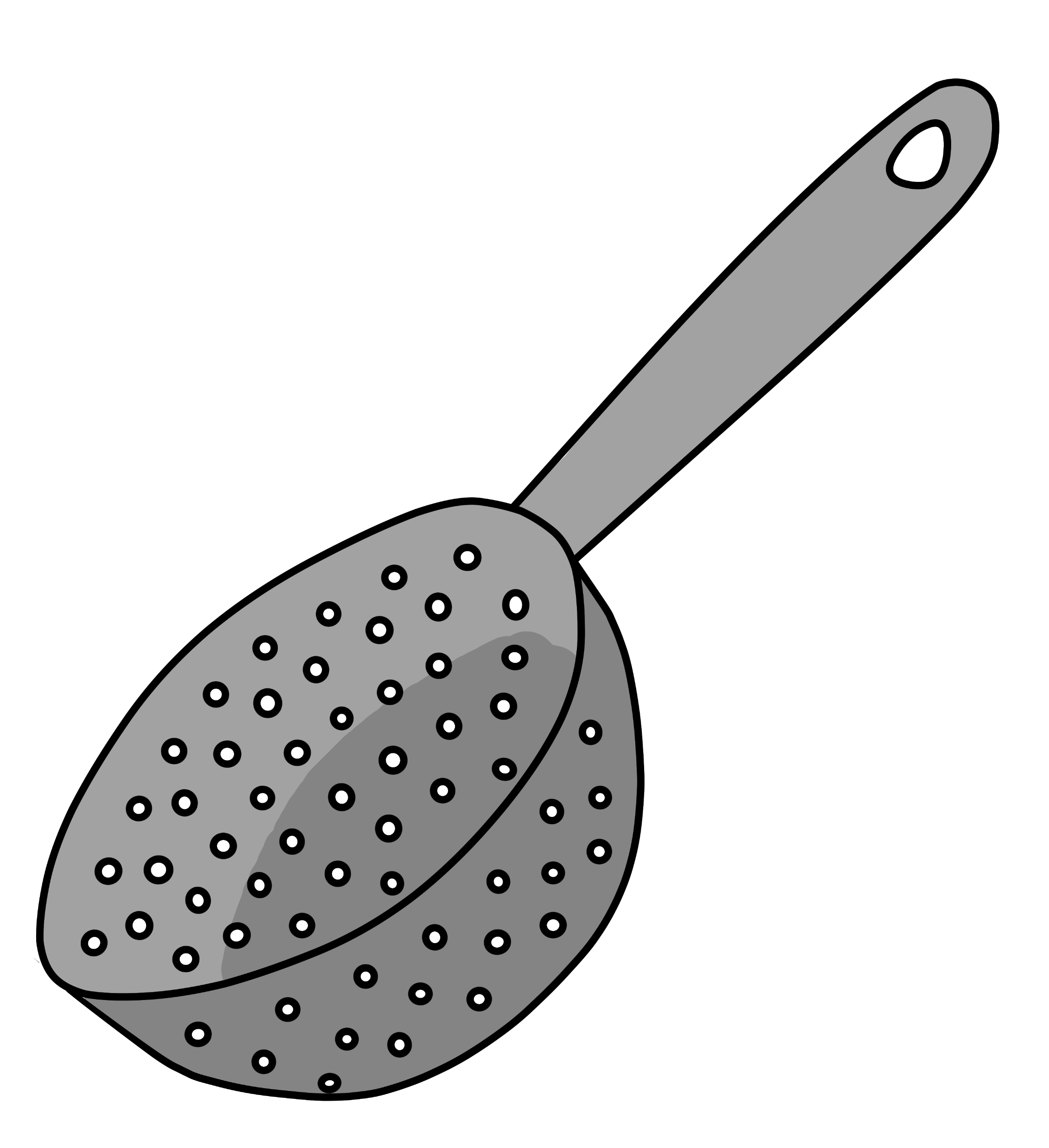 S
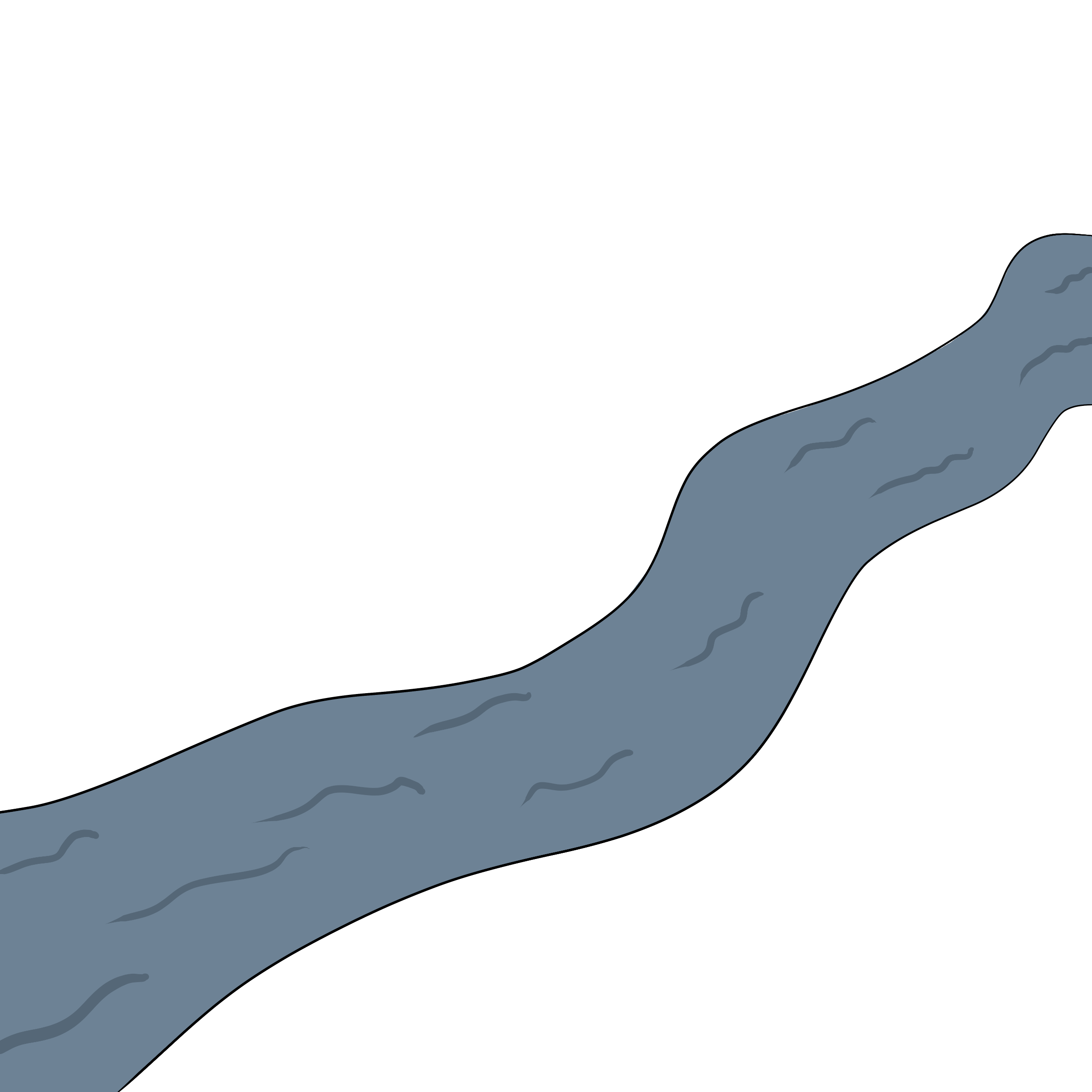 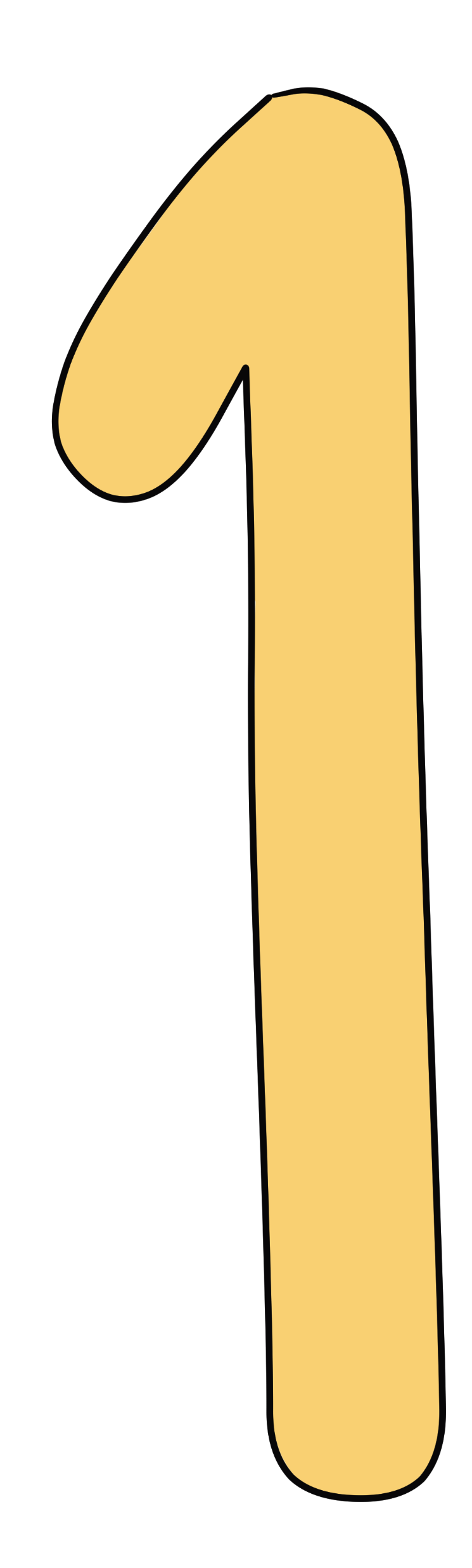 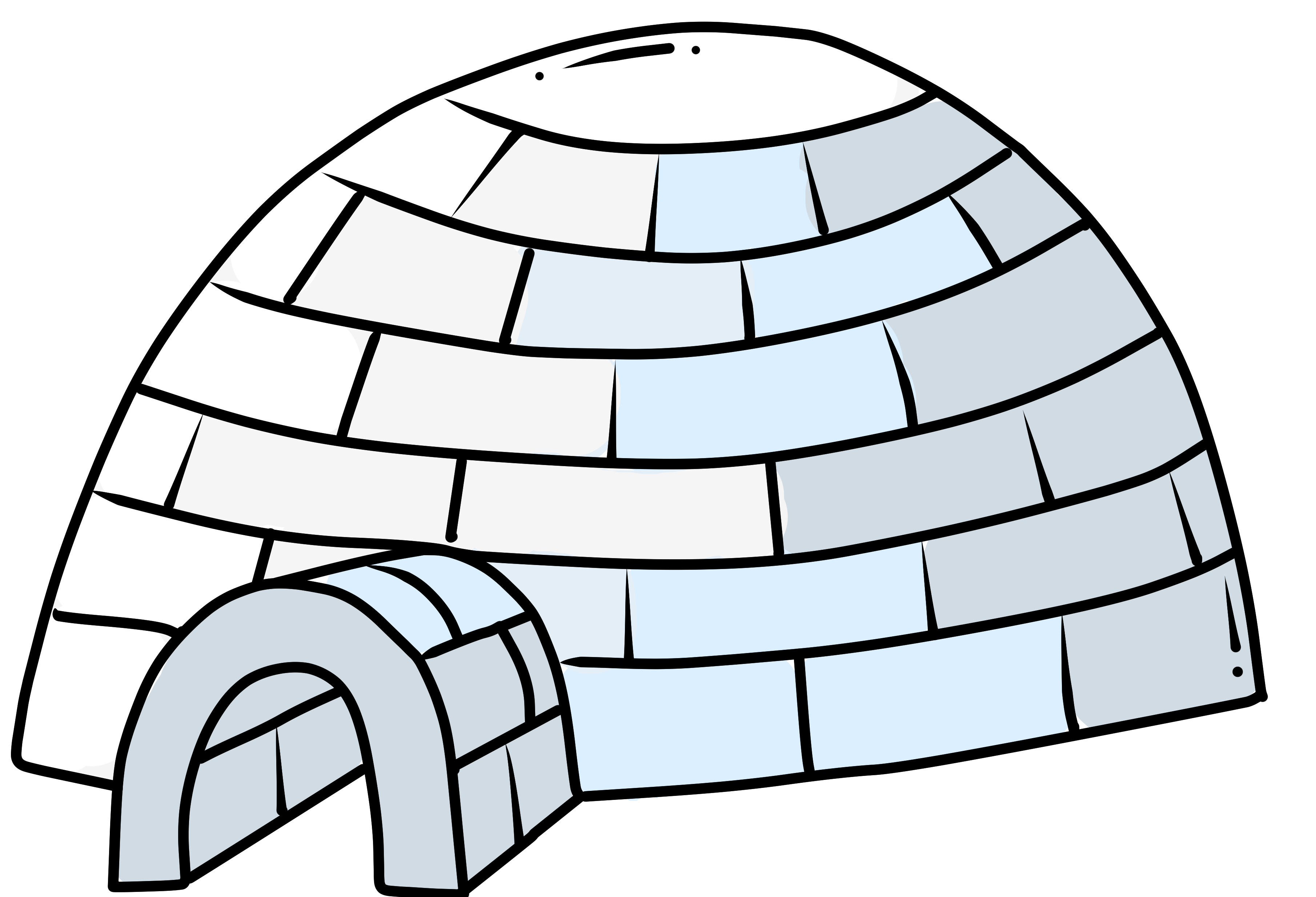 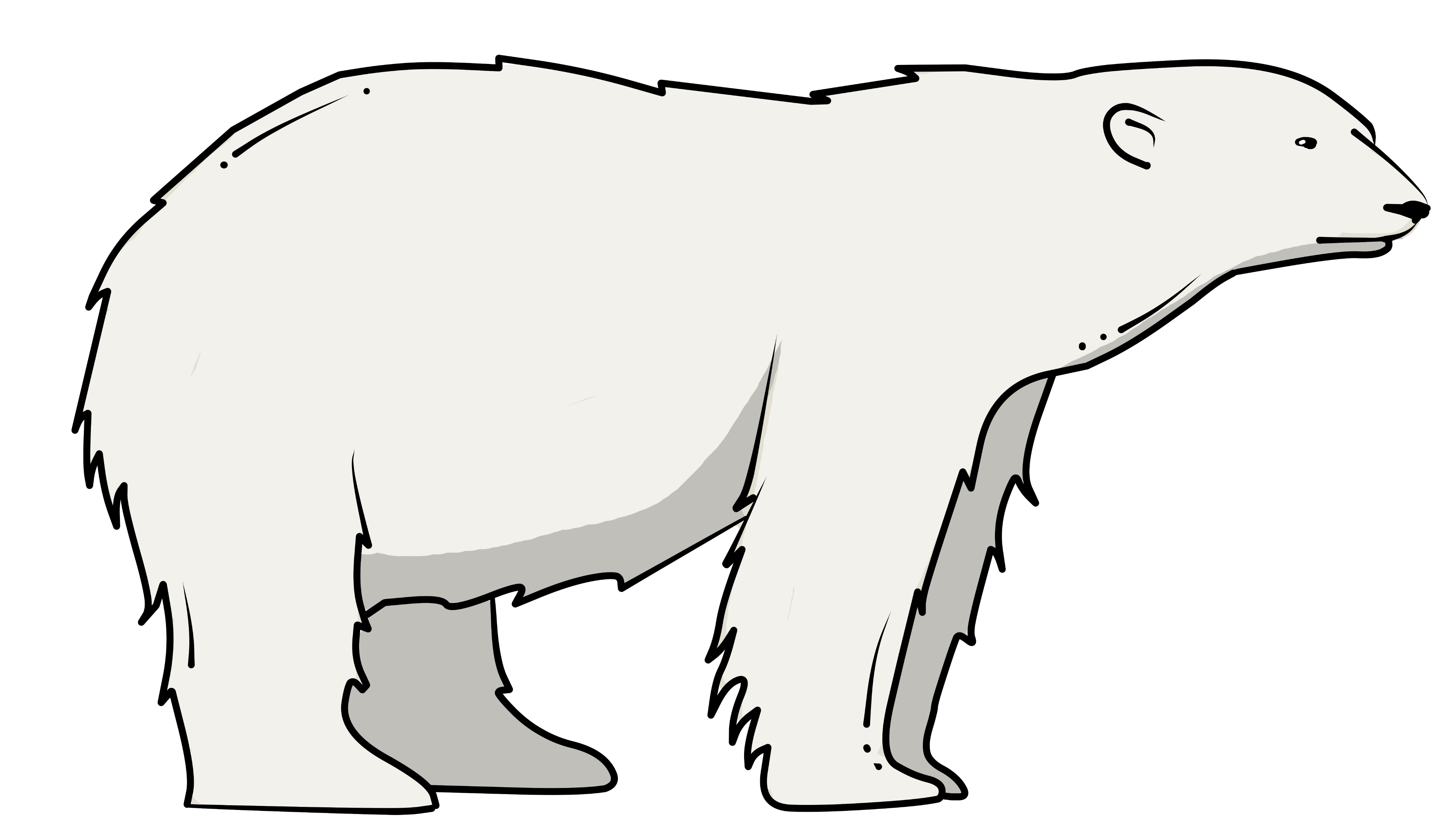 Å
EN
S
MINILÆS 2, IS I SI.
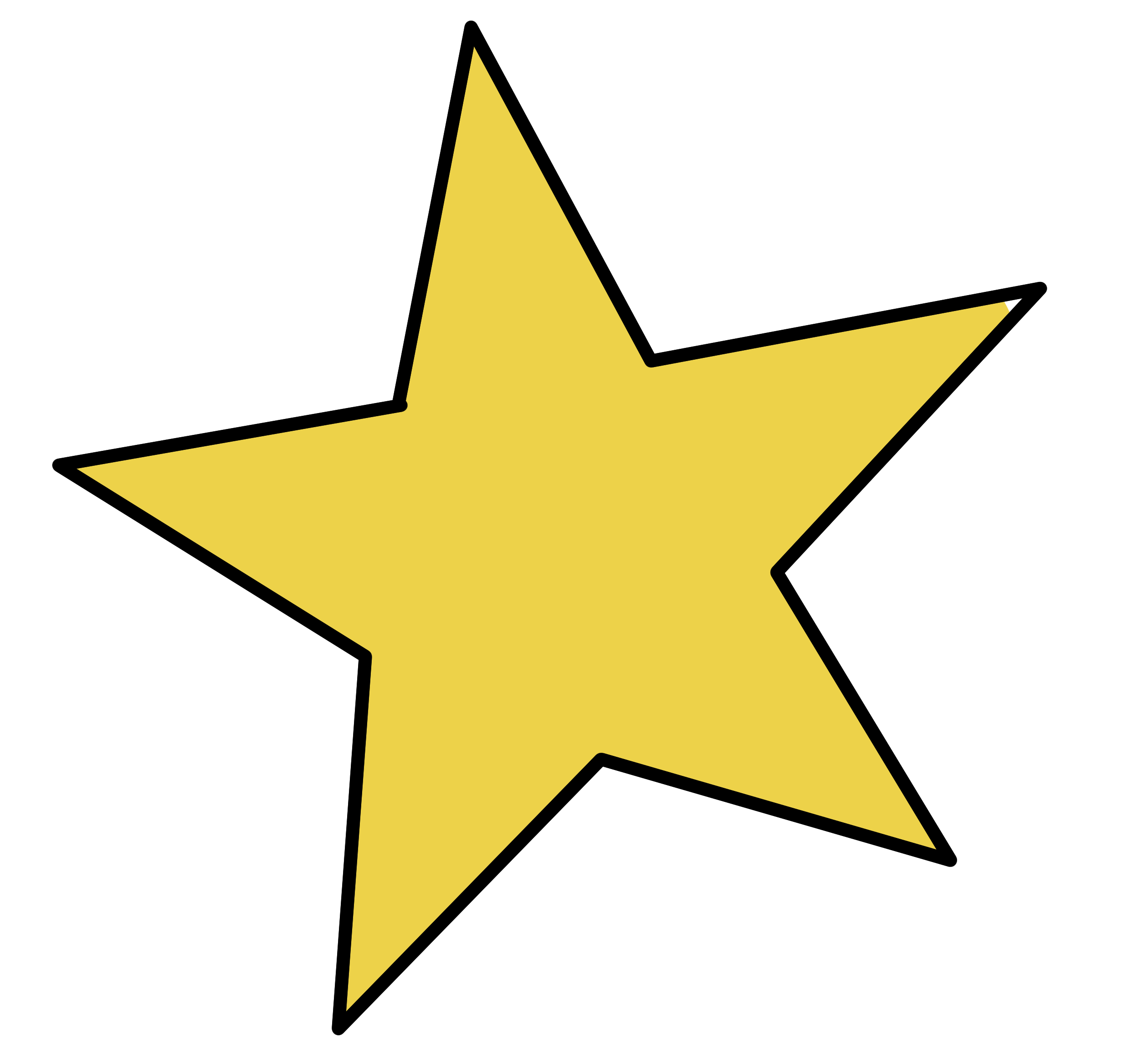 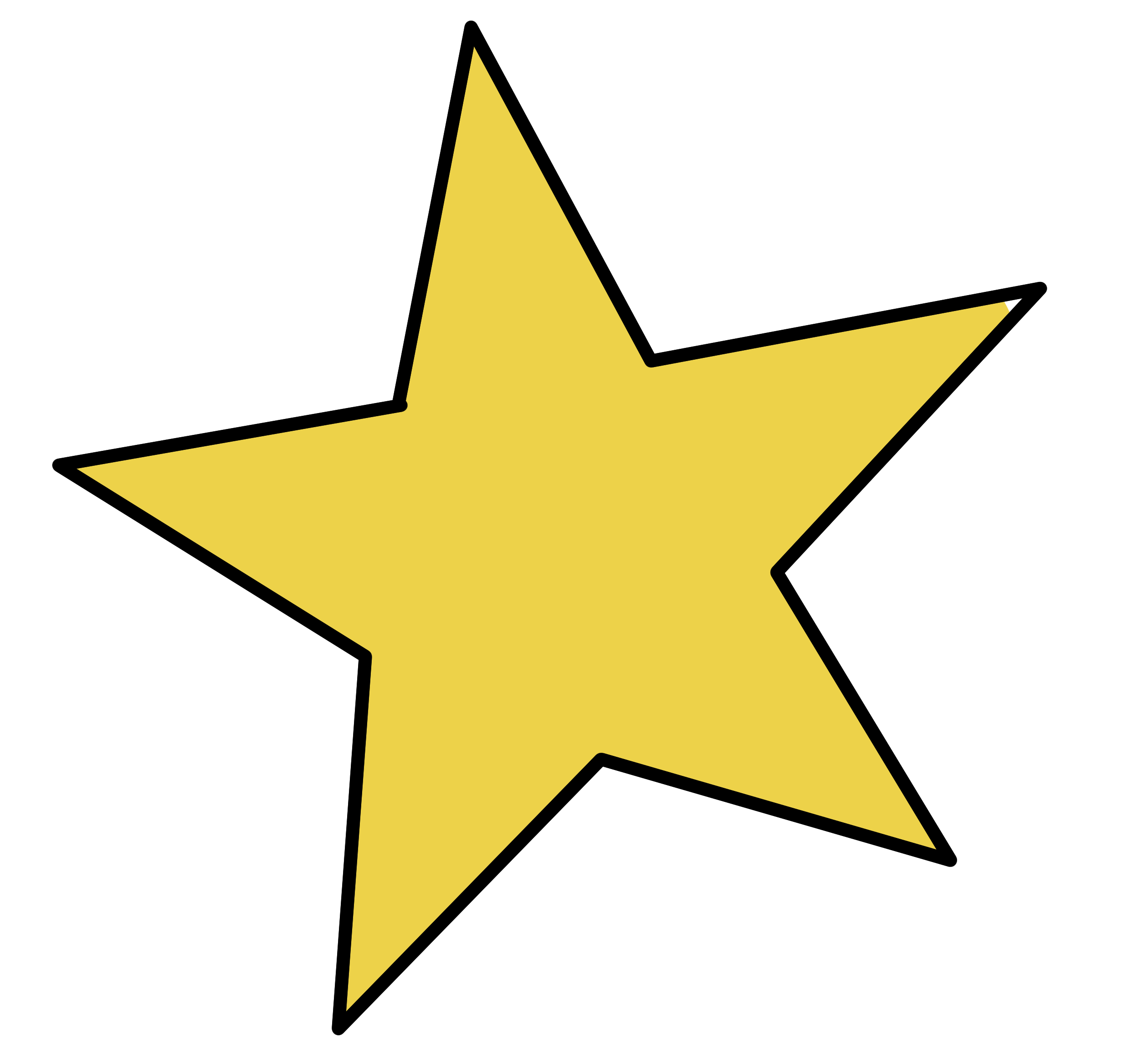 Krydsord. Skriv ordene vandret og lodret.
Sæt kryds ved det rigtige ord.
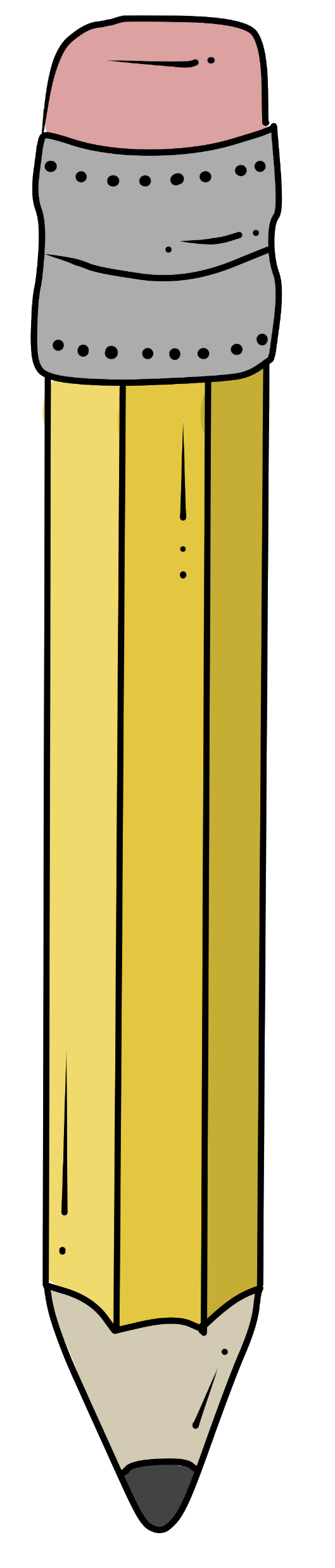 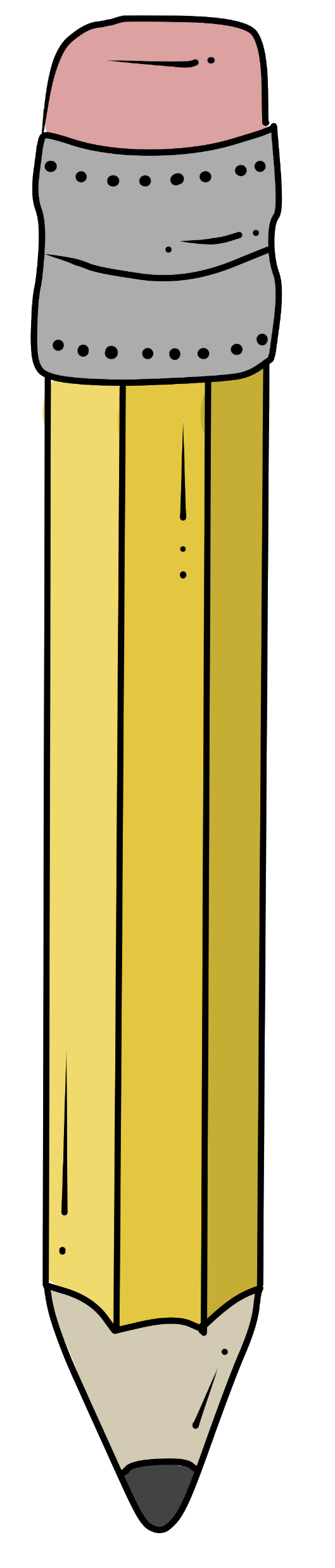 S
I
Ø
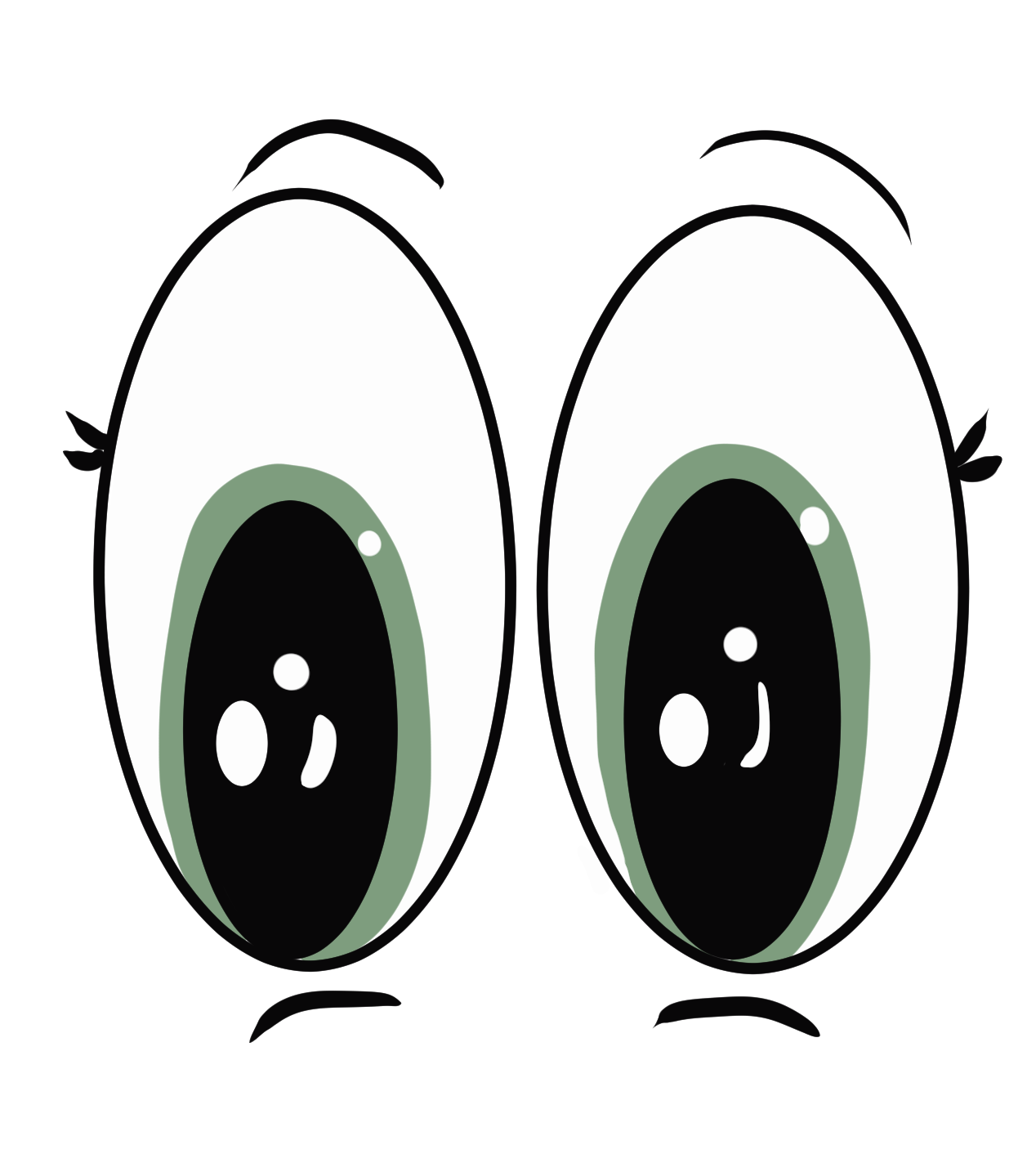 SE
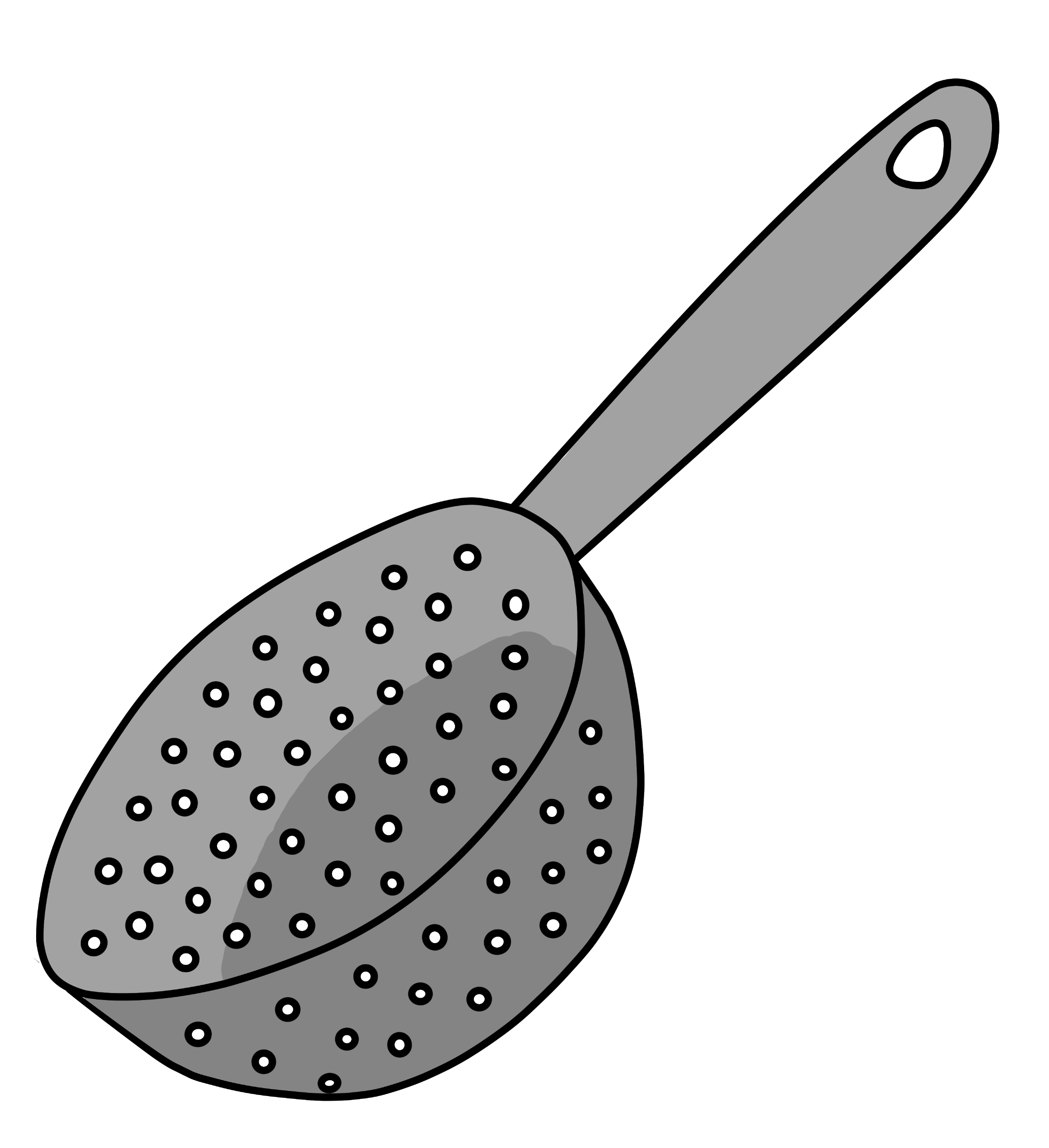 SE
SY
SÅ
SI
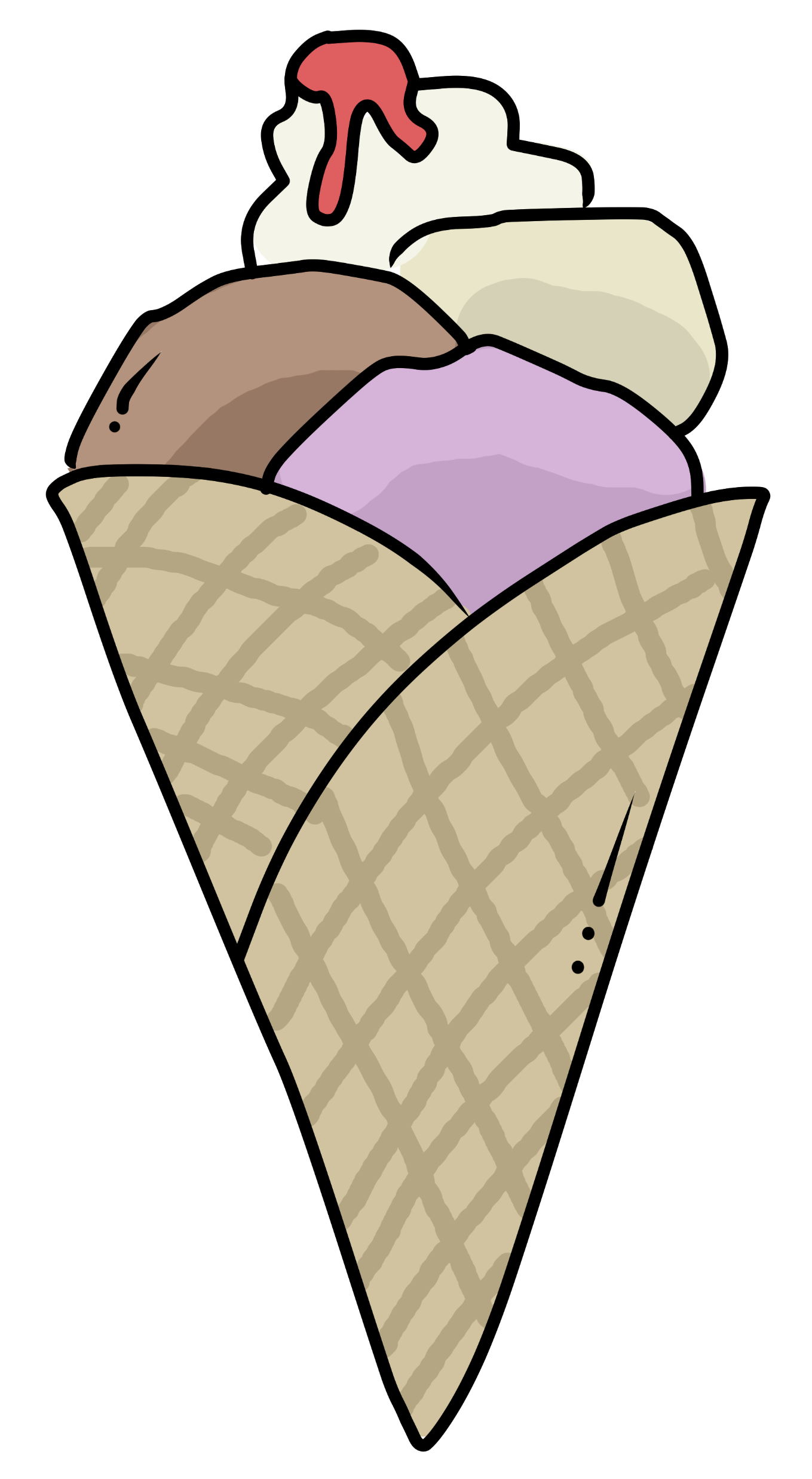 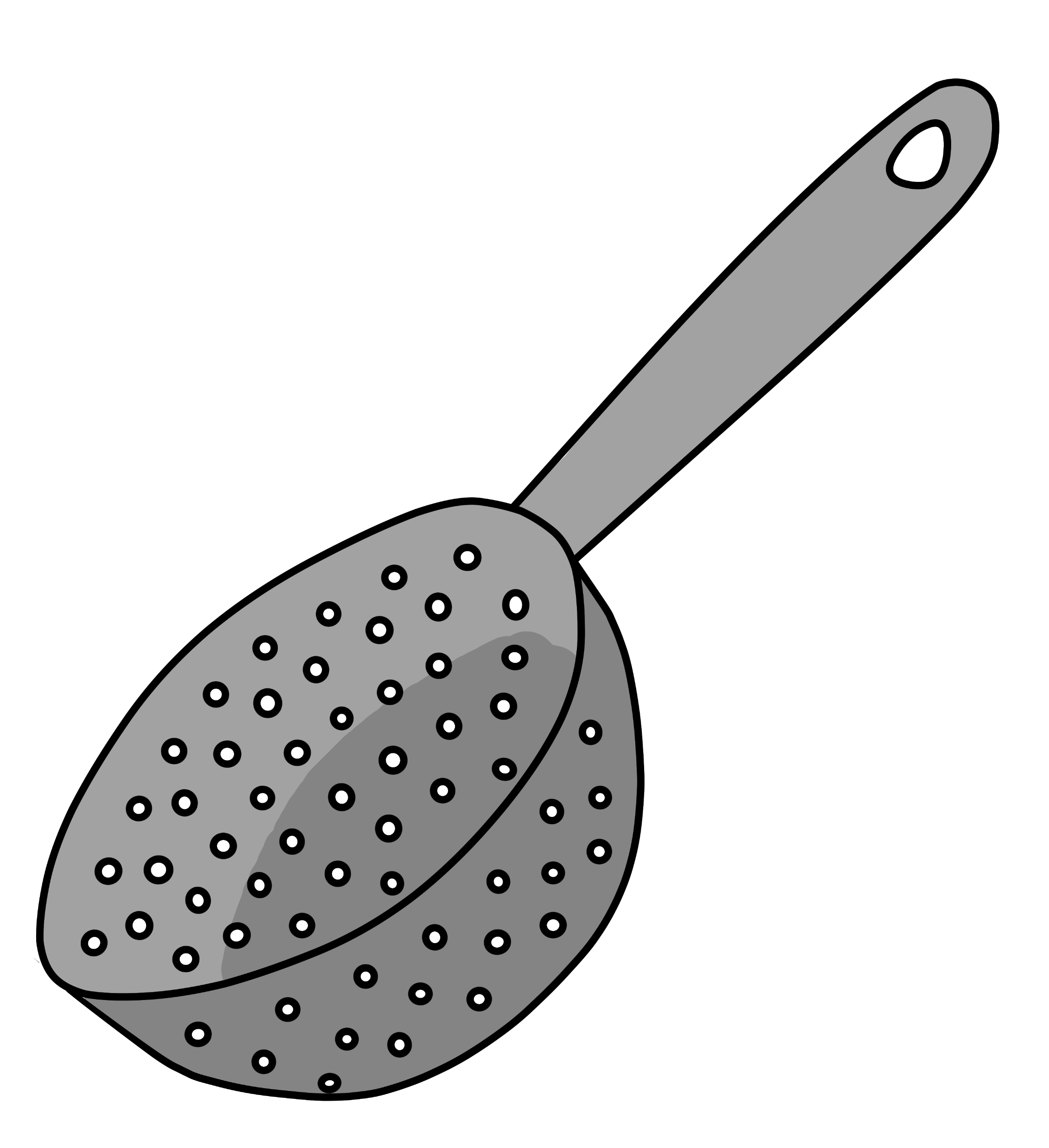 IS
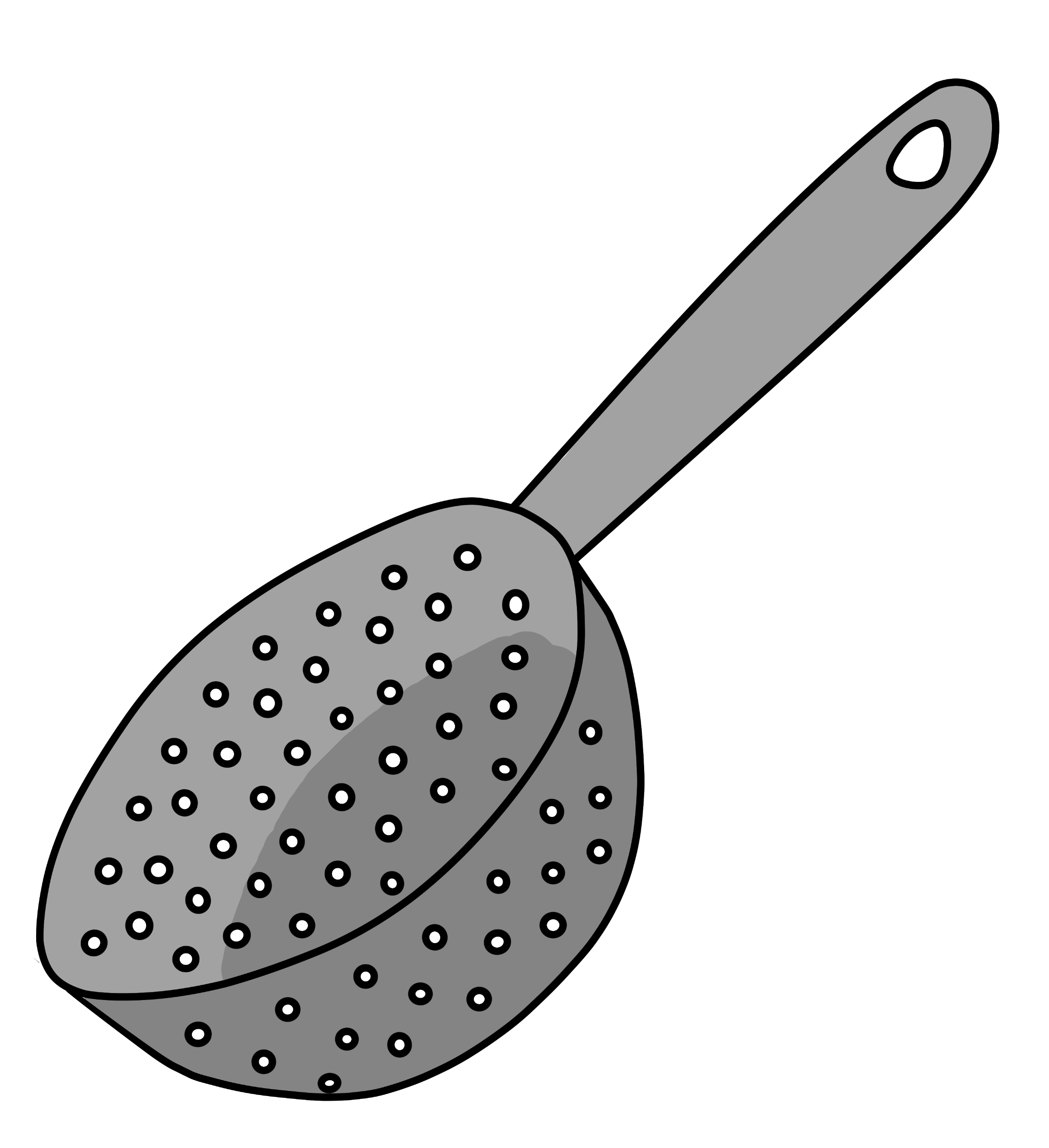 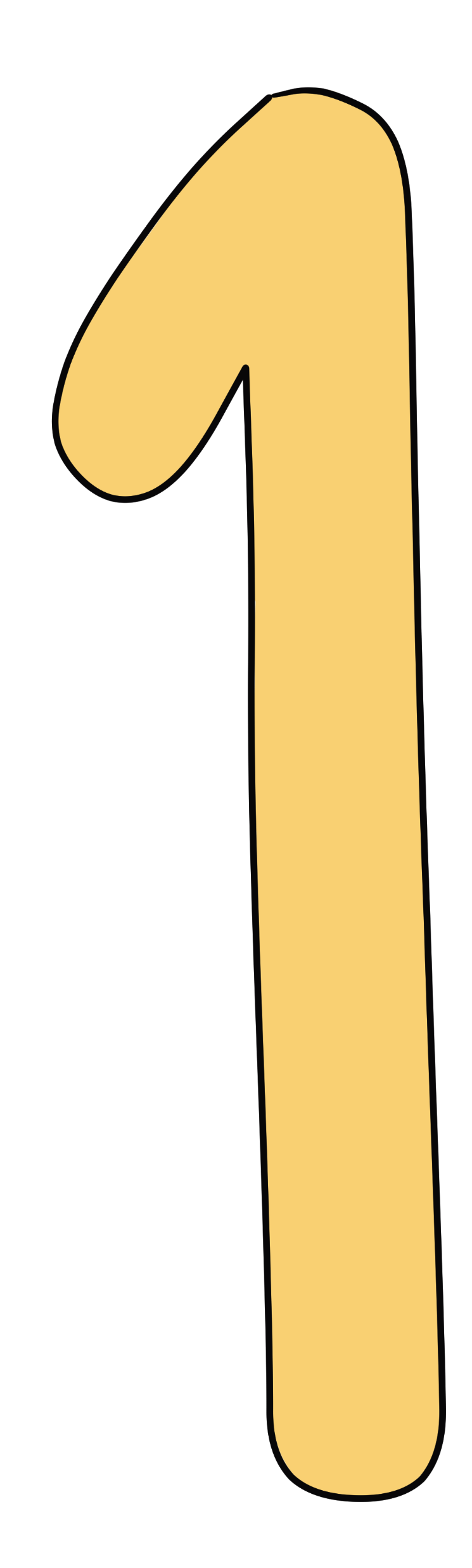 SI
EN
EF
EV
ES
SI
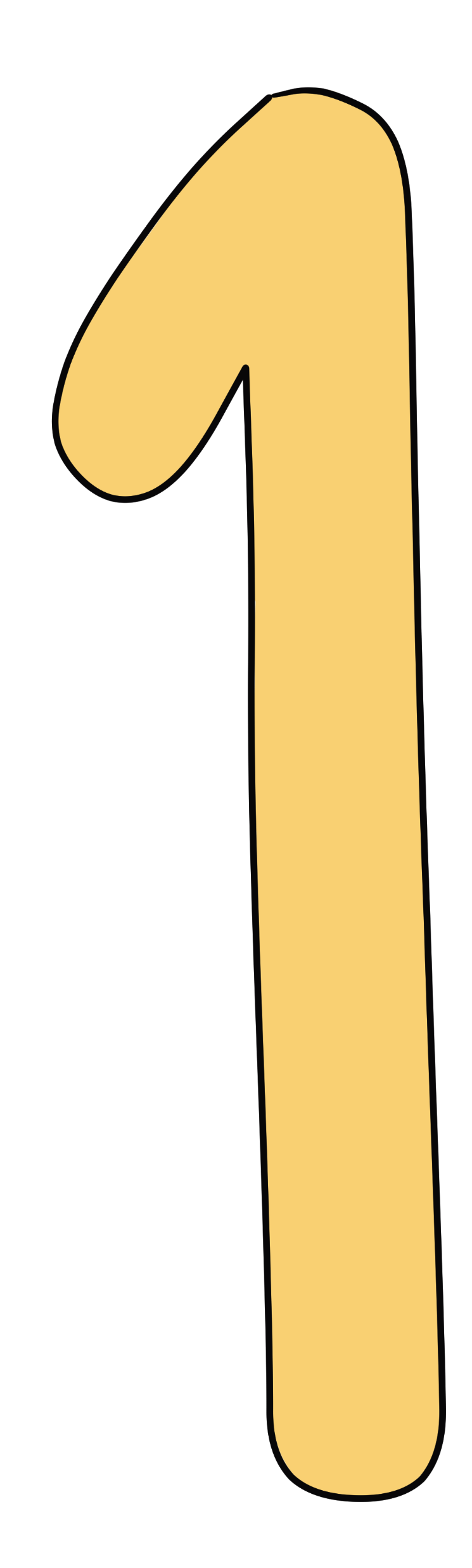 EN
SI
SU
SE
SO
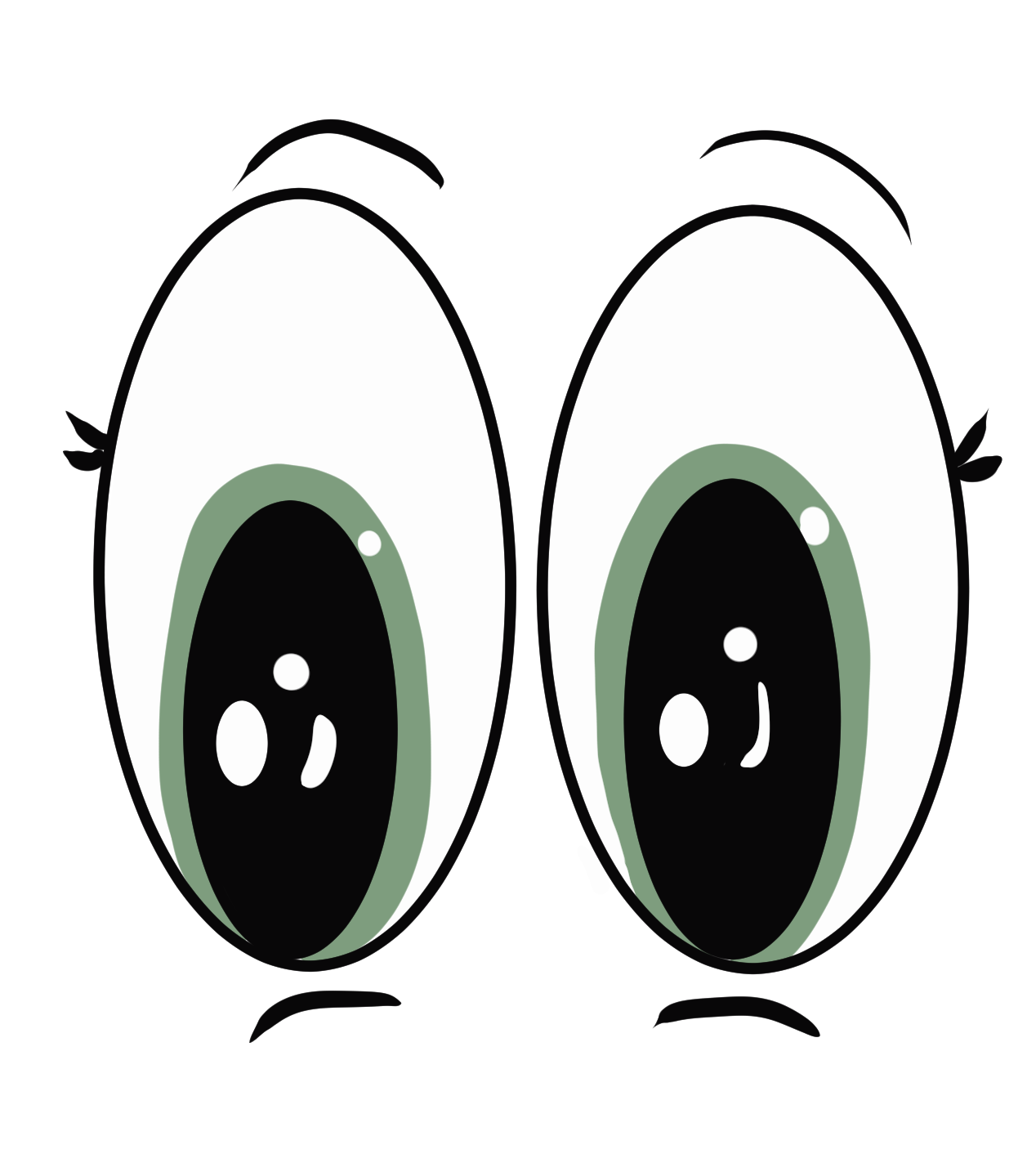 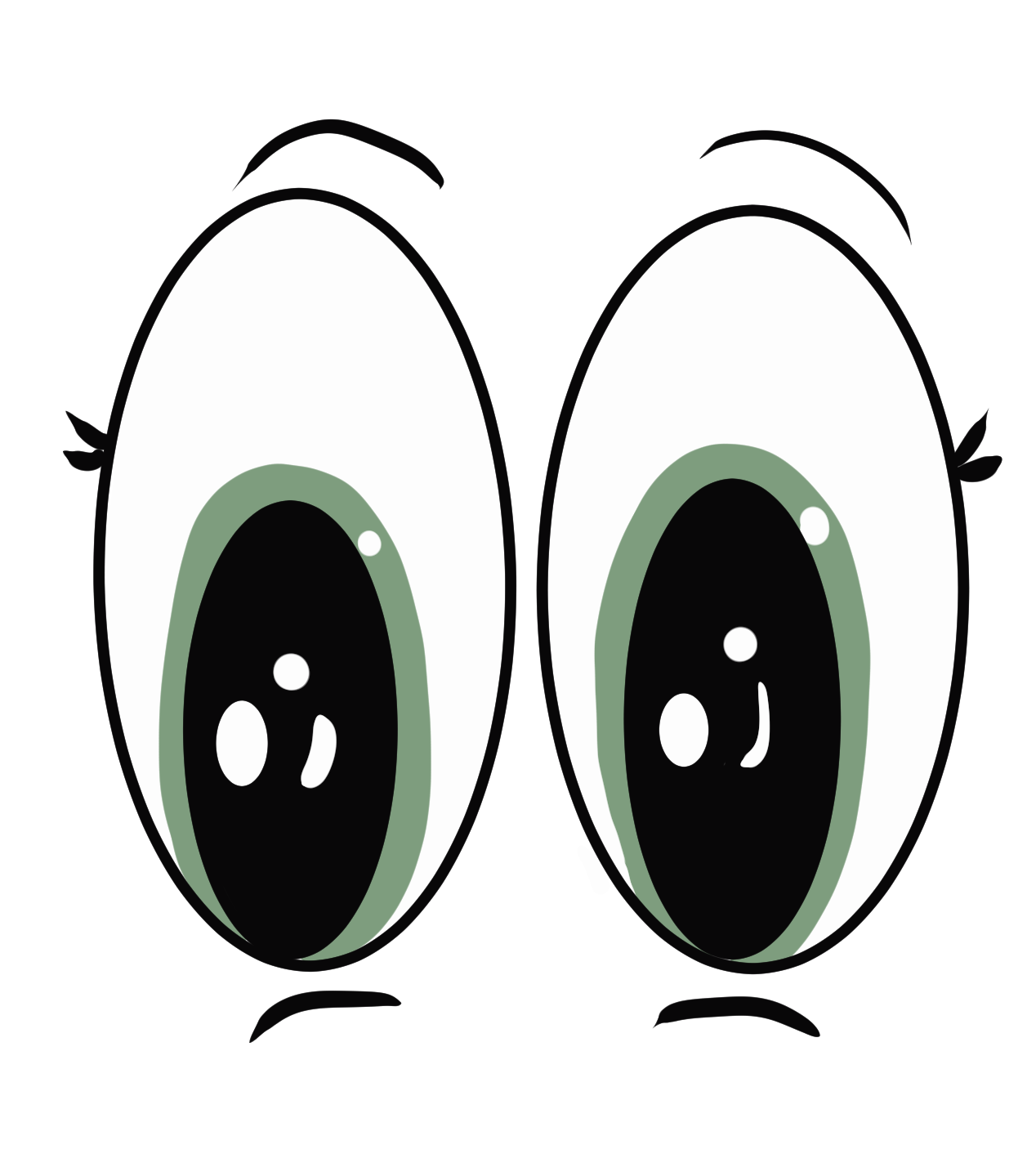 SE
IB
IC
IS
IK
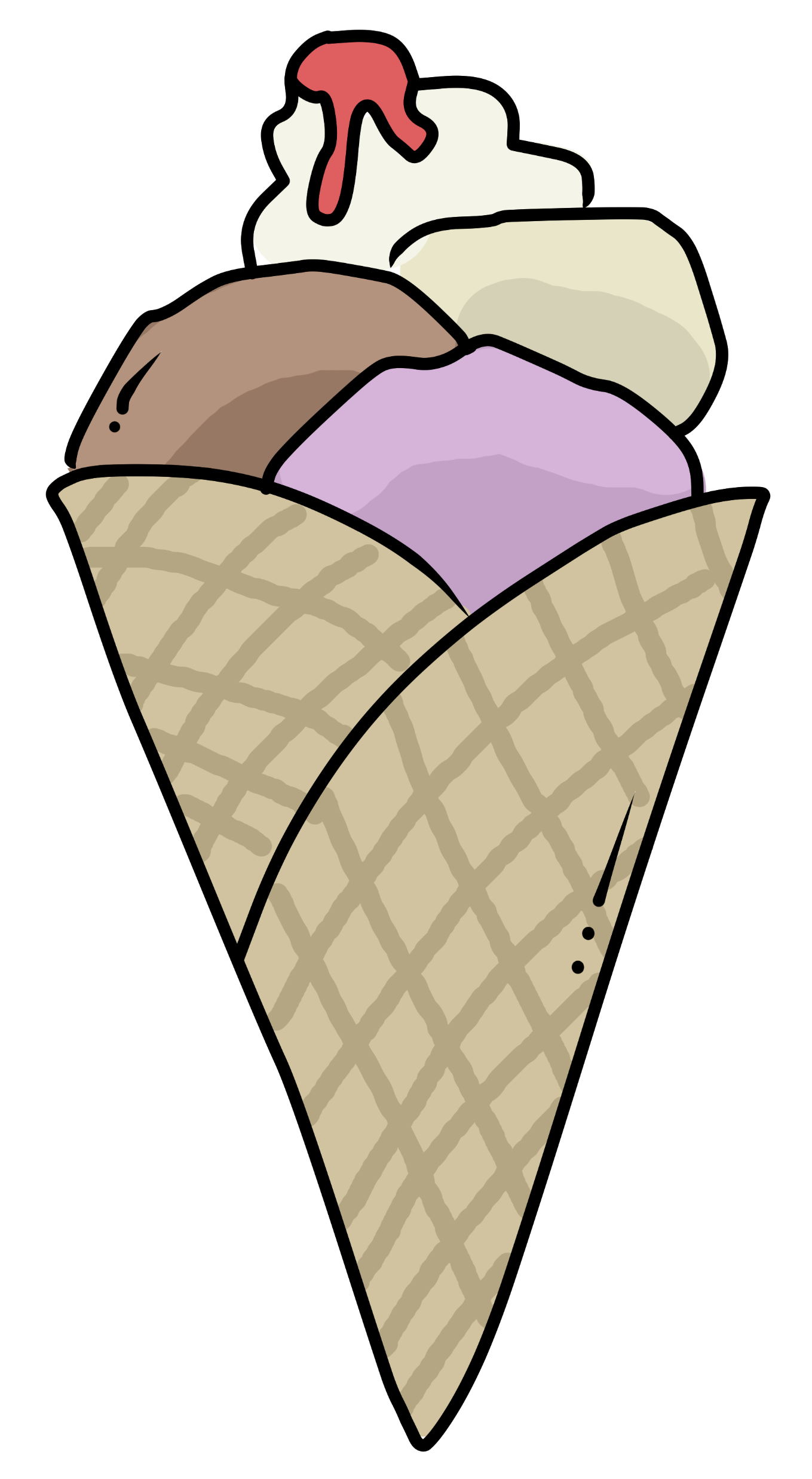 MINILÆS 3, ÅL I MÅL.
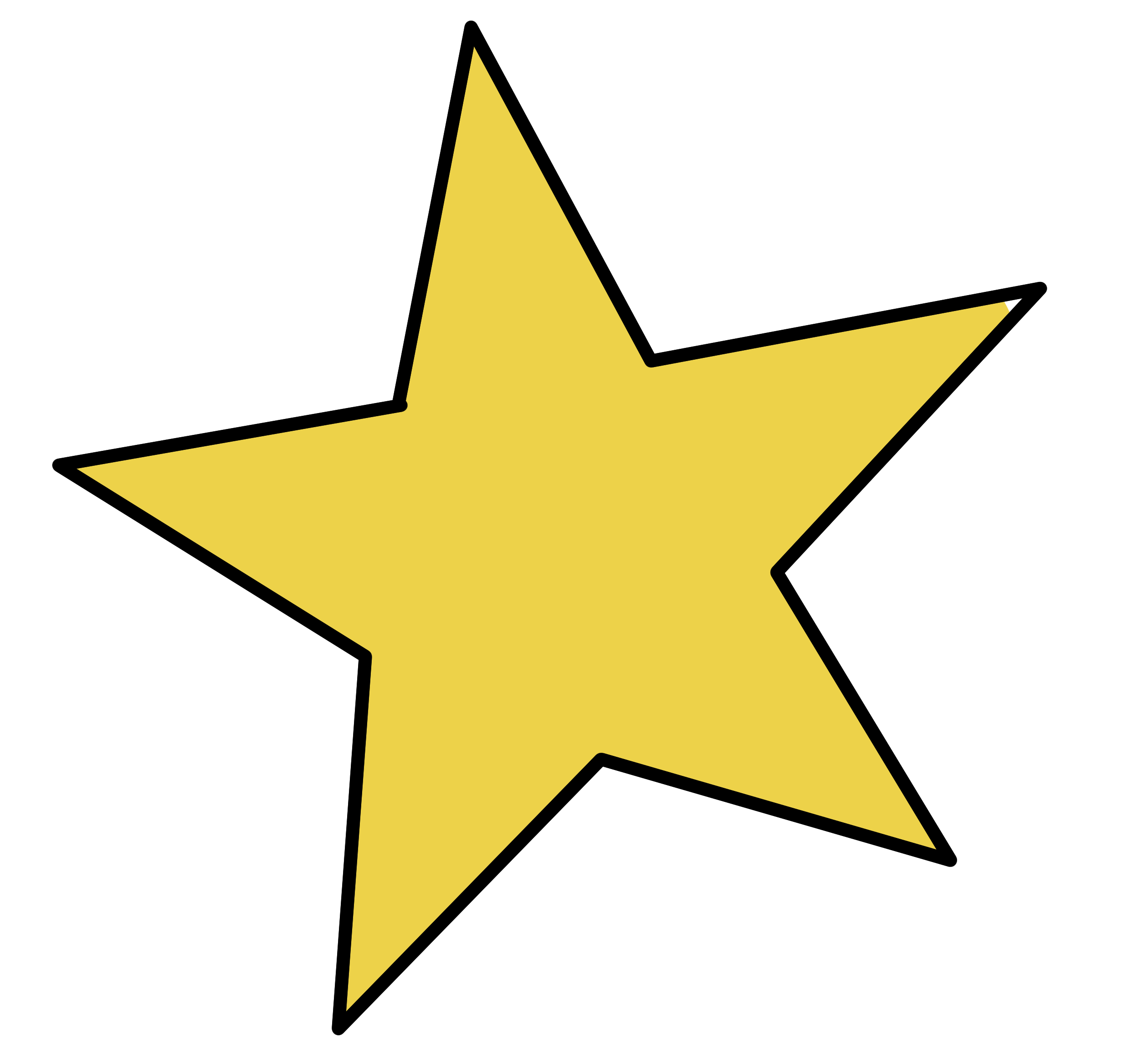 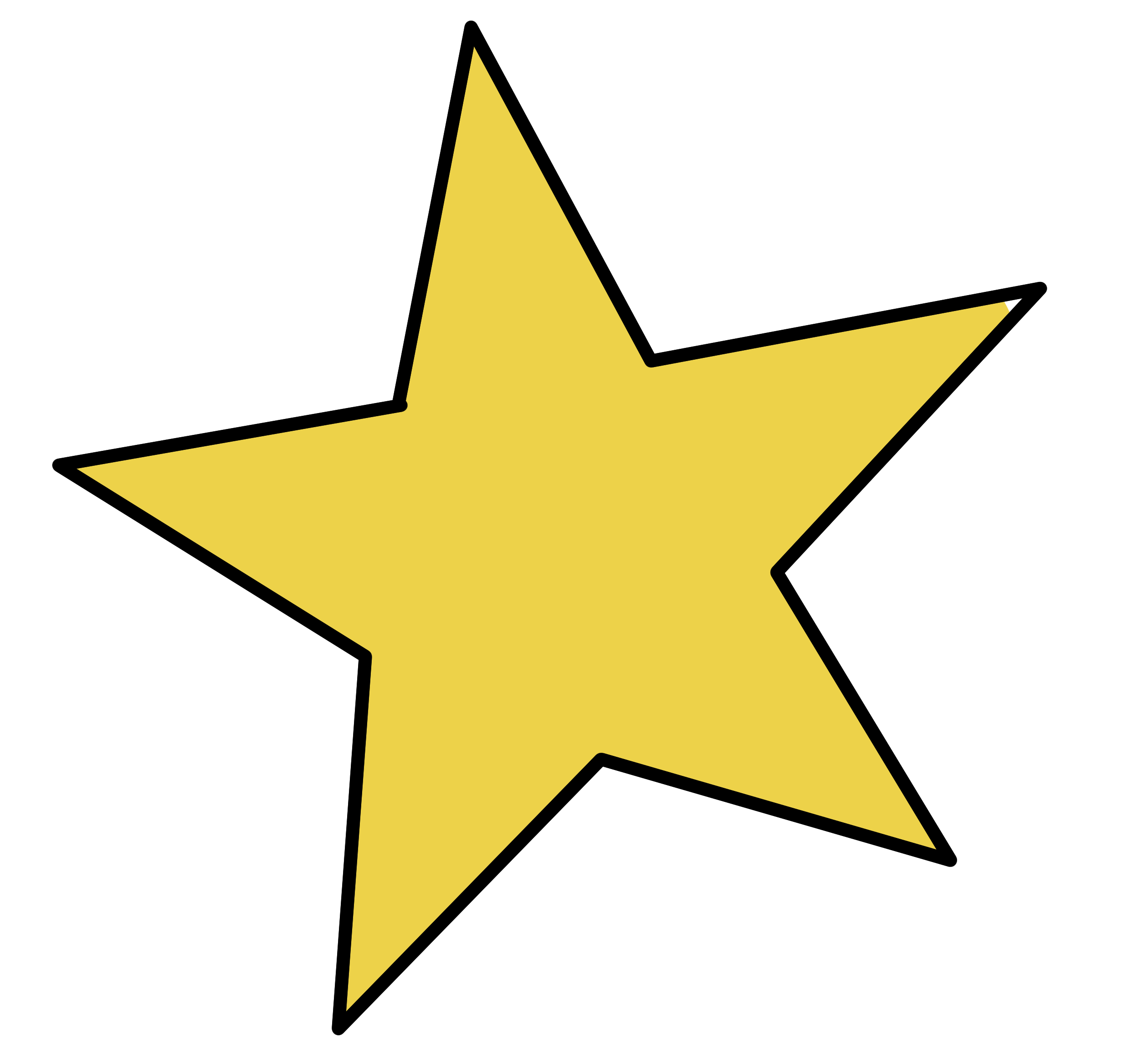 Træk de rigtige bogstaver ned til ordet.
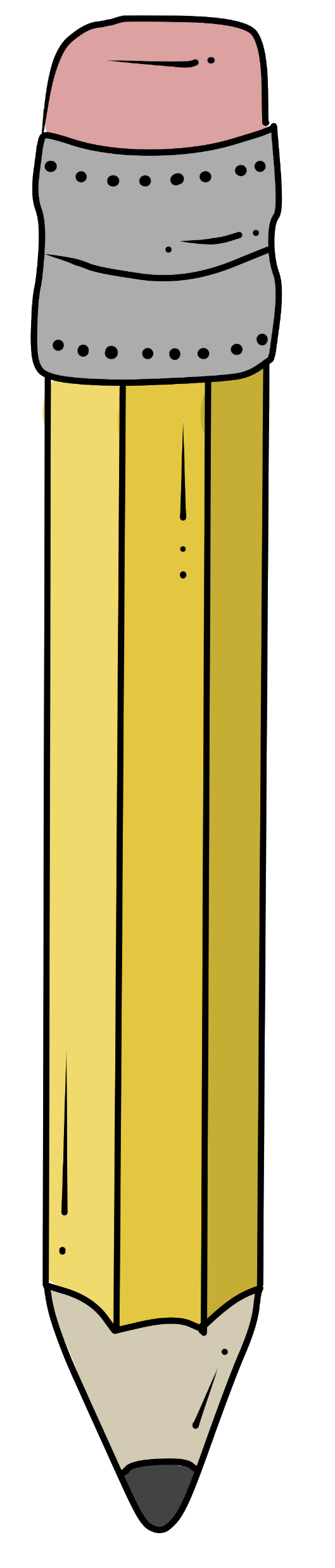 Kan du høre Å?. Træk streg.
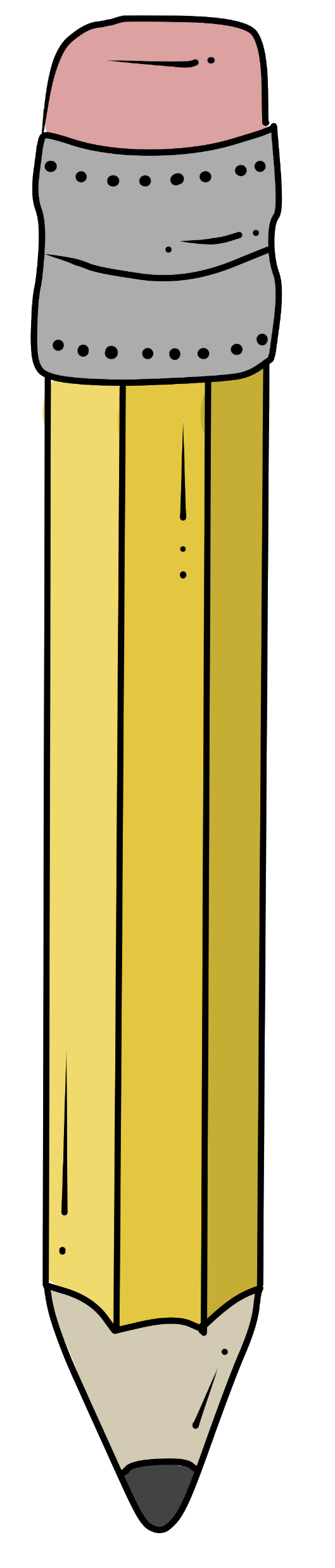 N
S
K
E
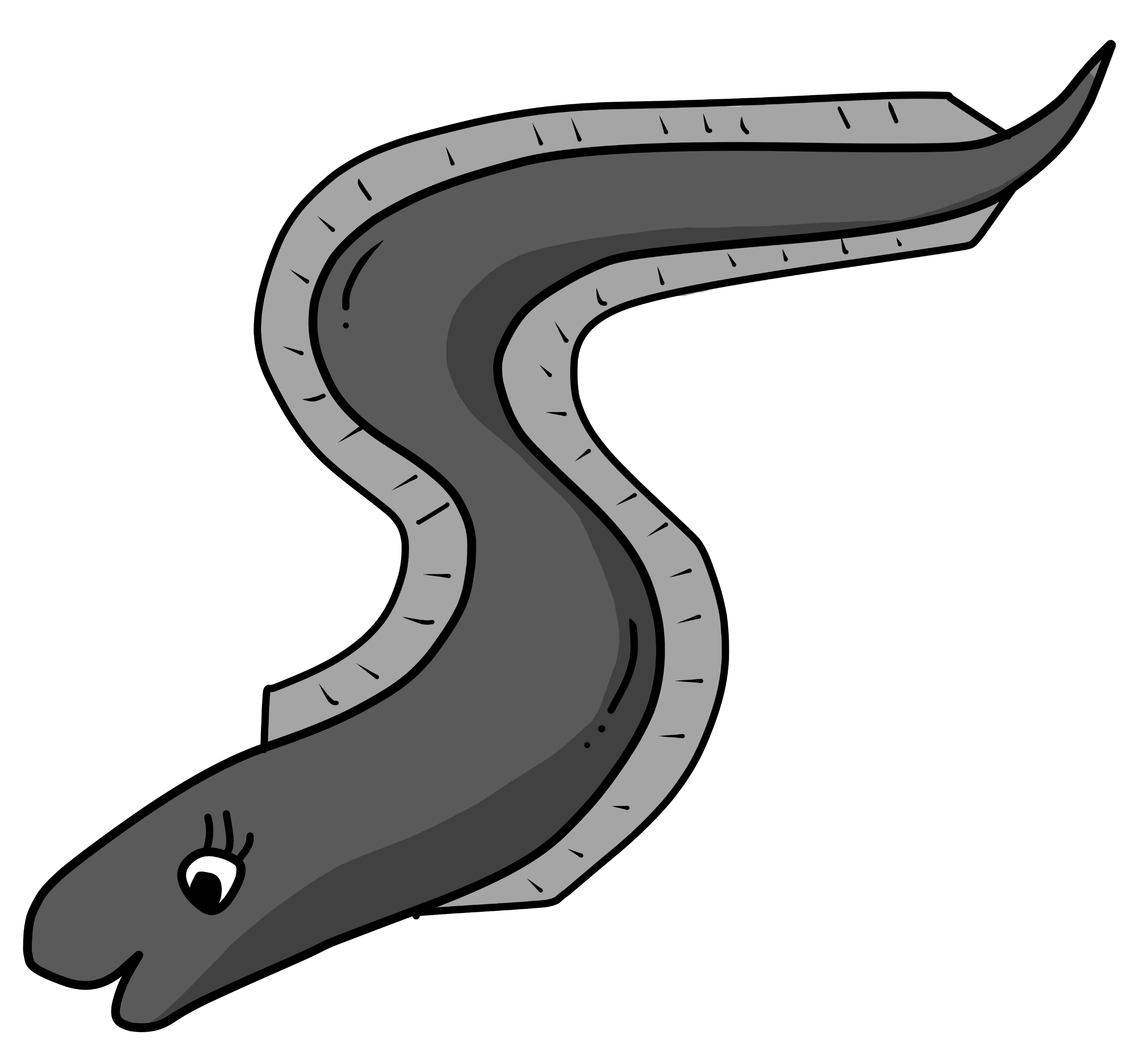 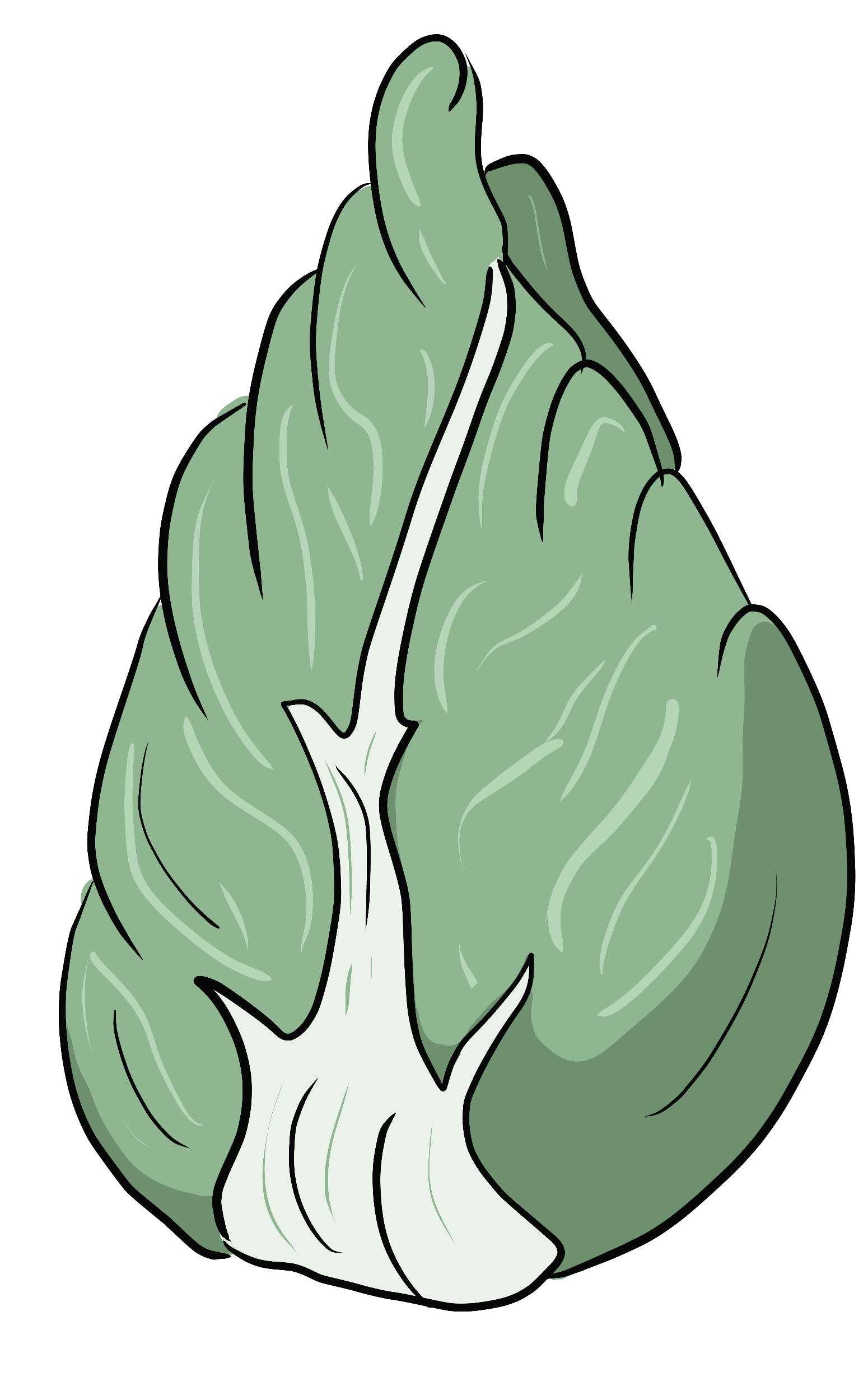 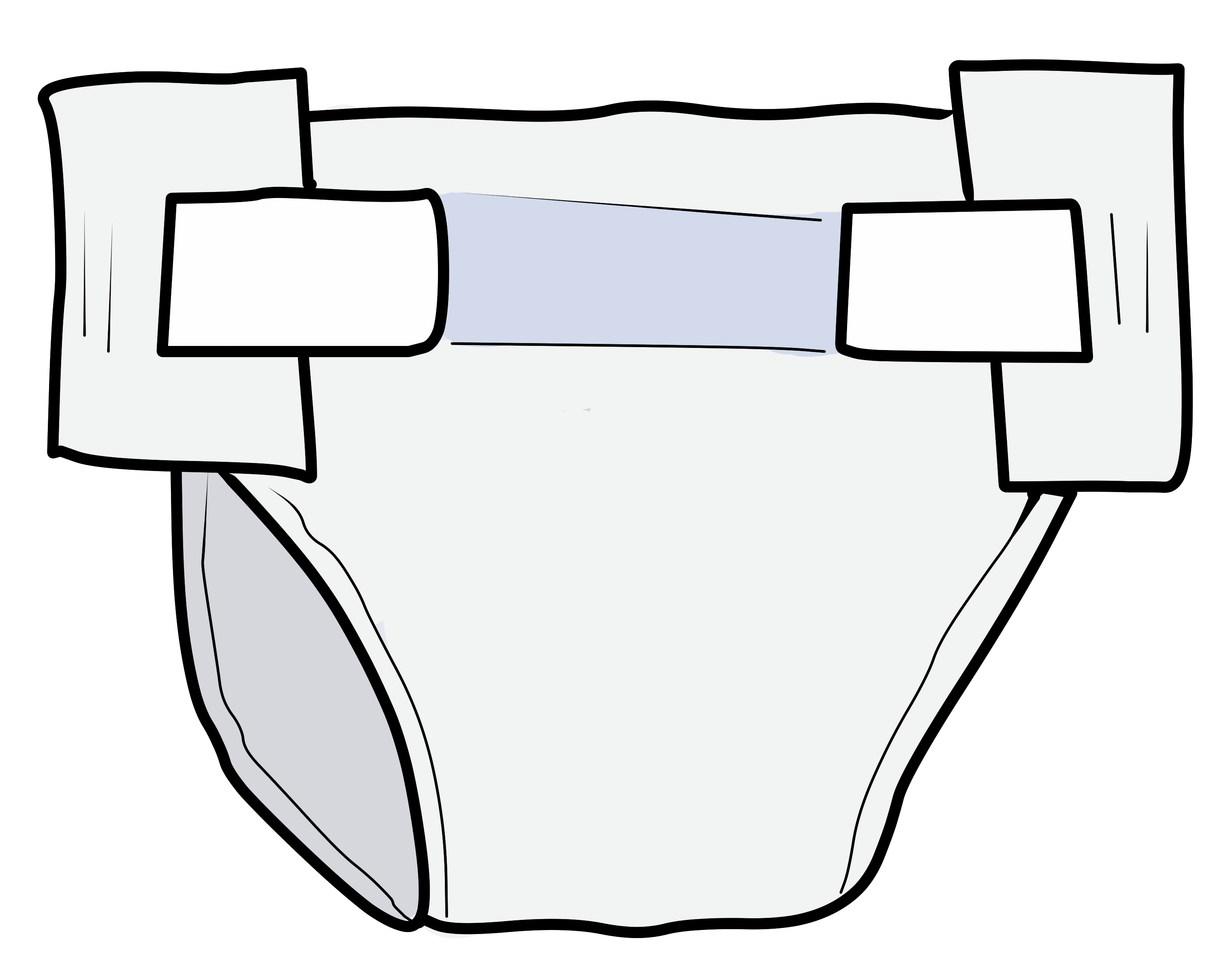 Å
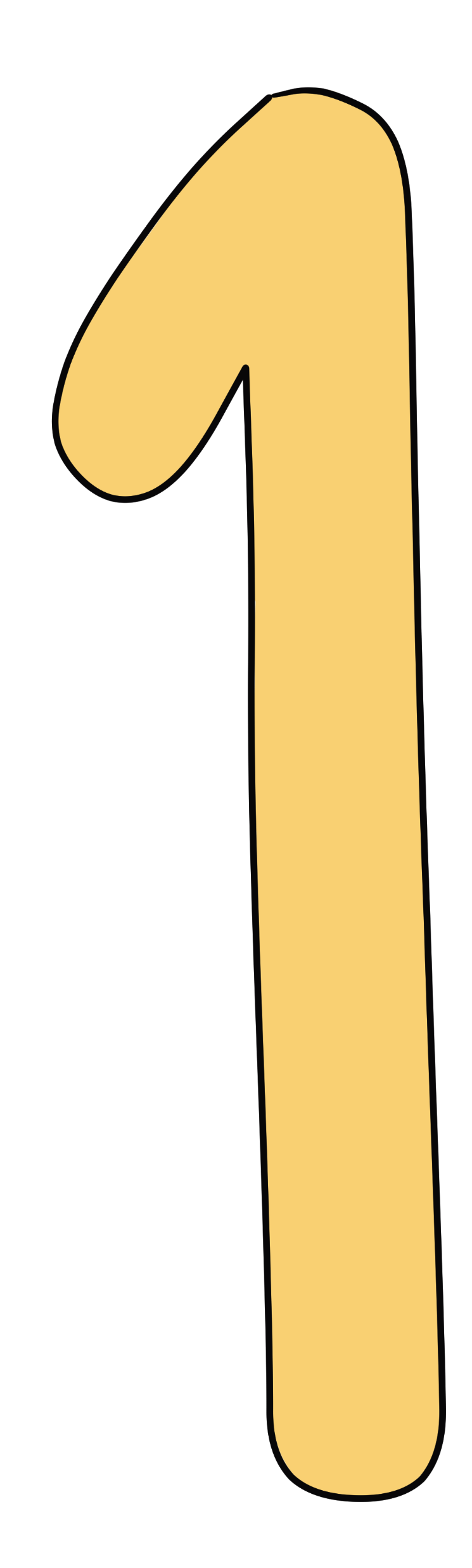 Å
R
T
L
M
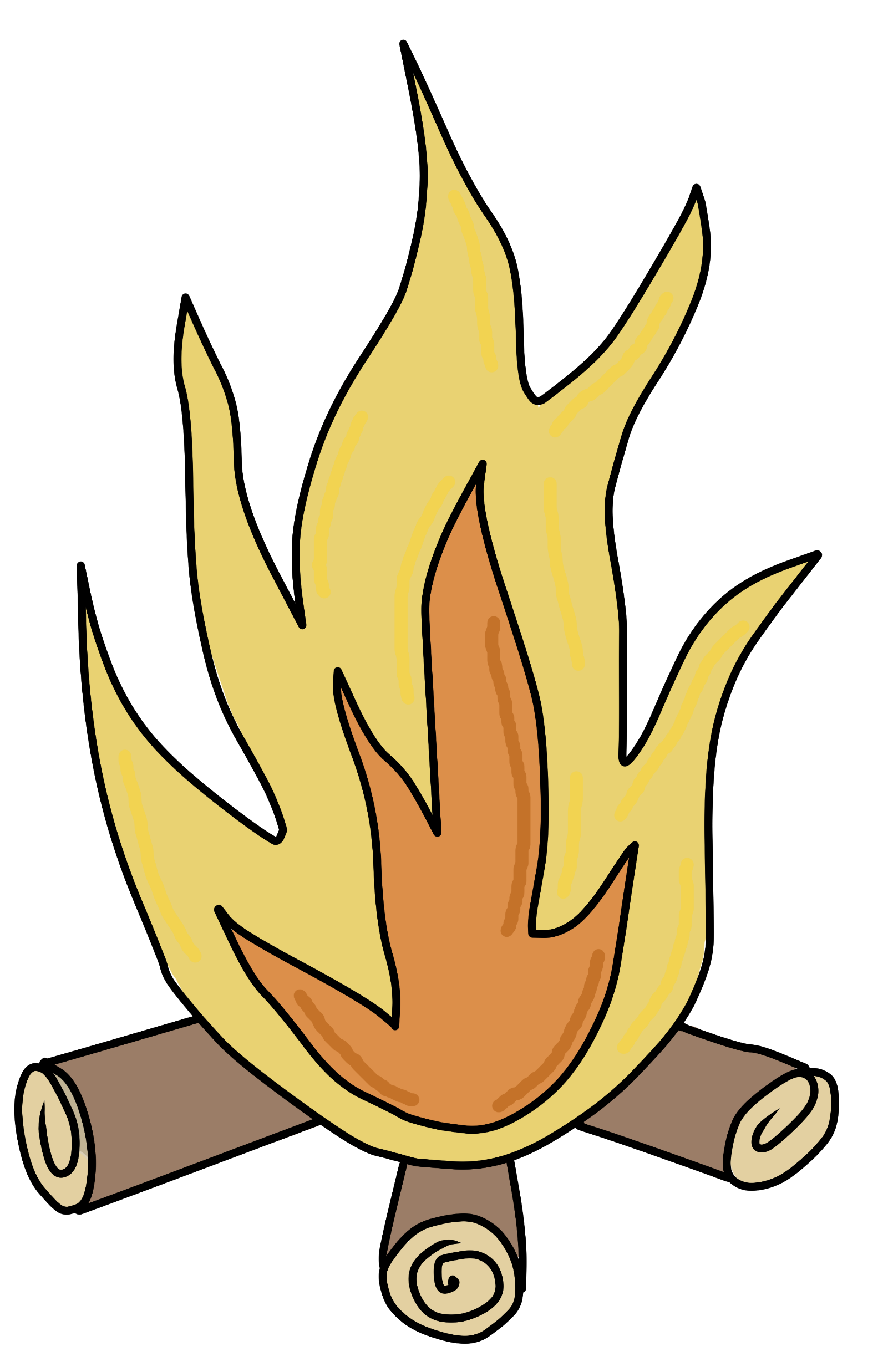 L
L
A
I
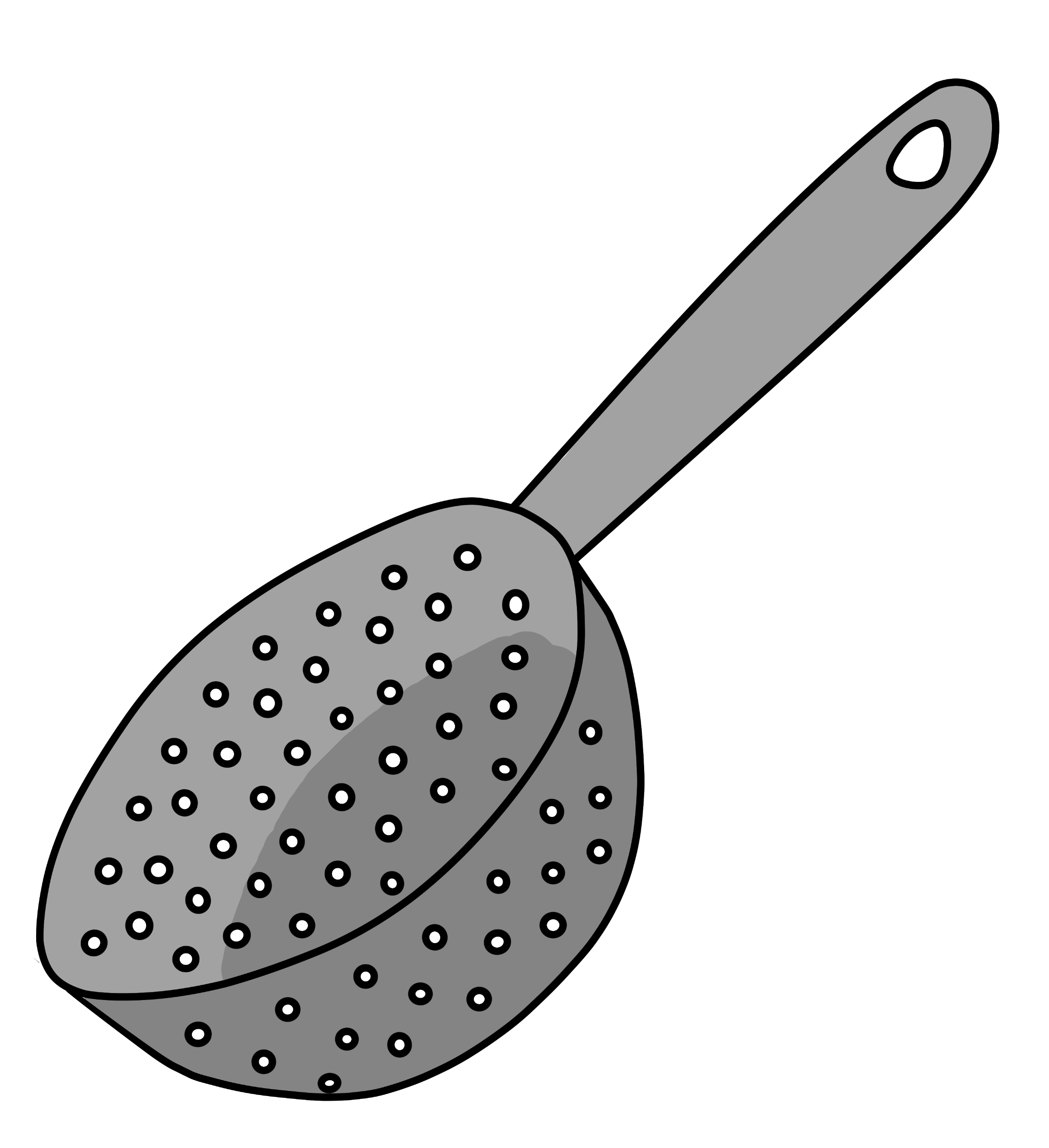 Å
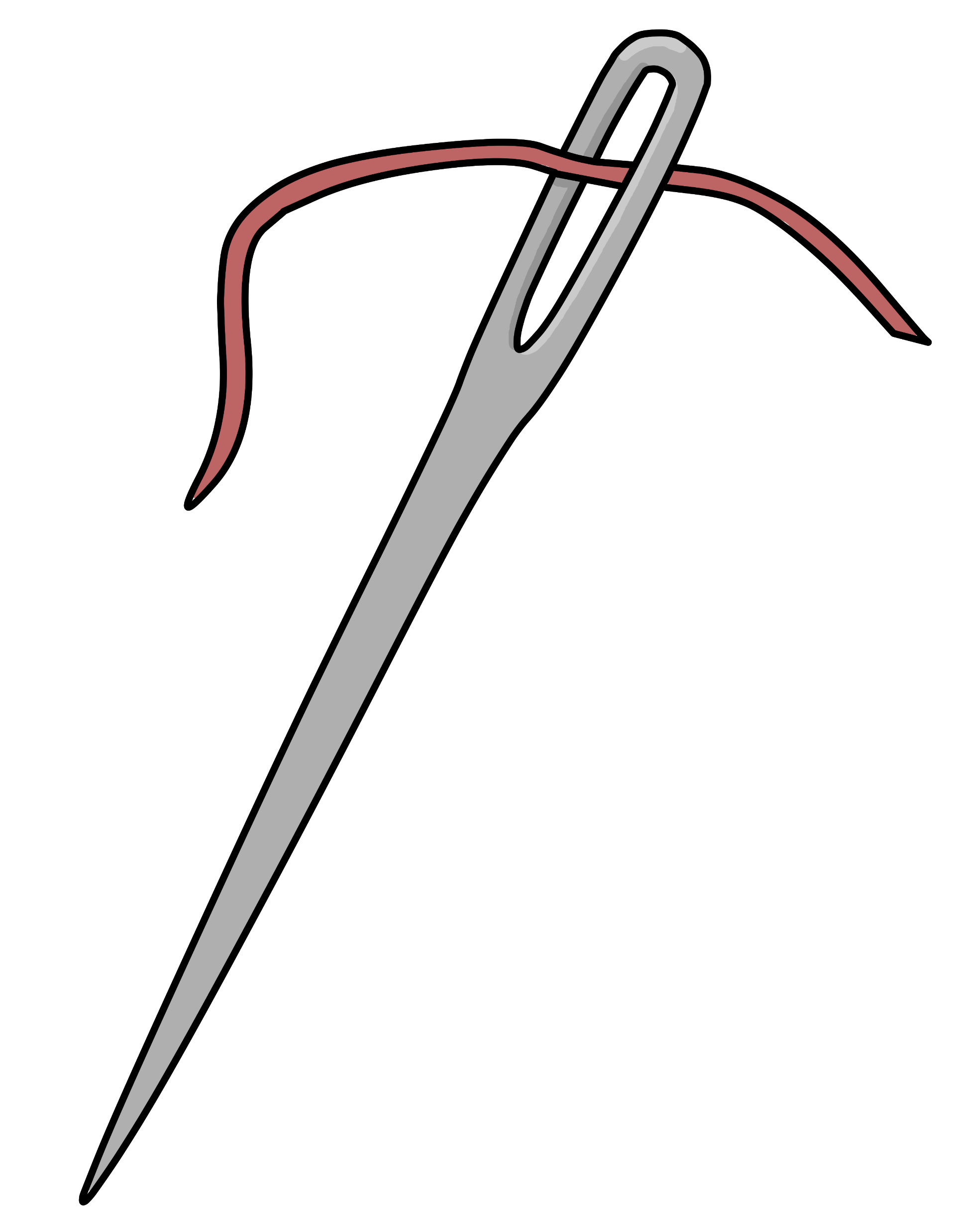 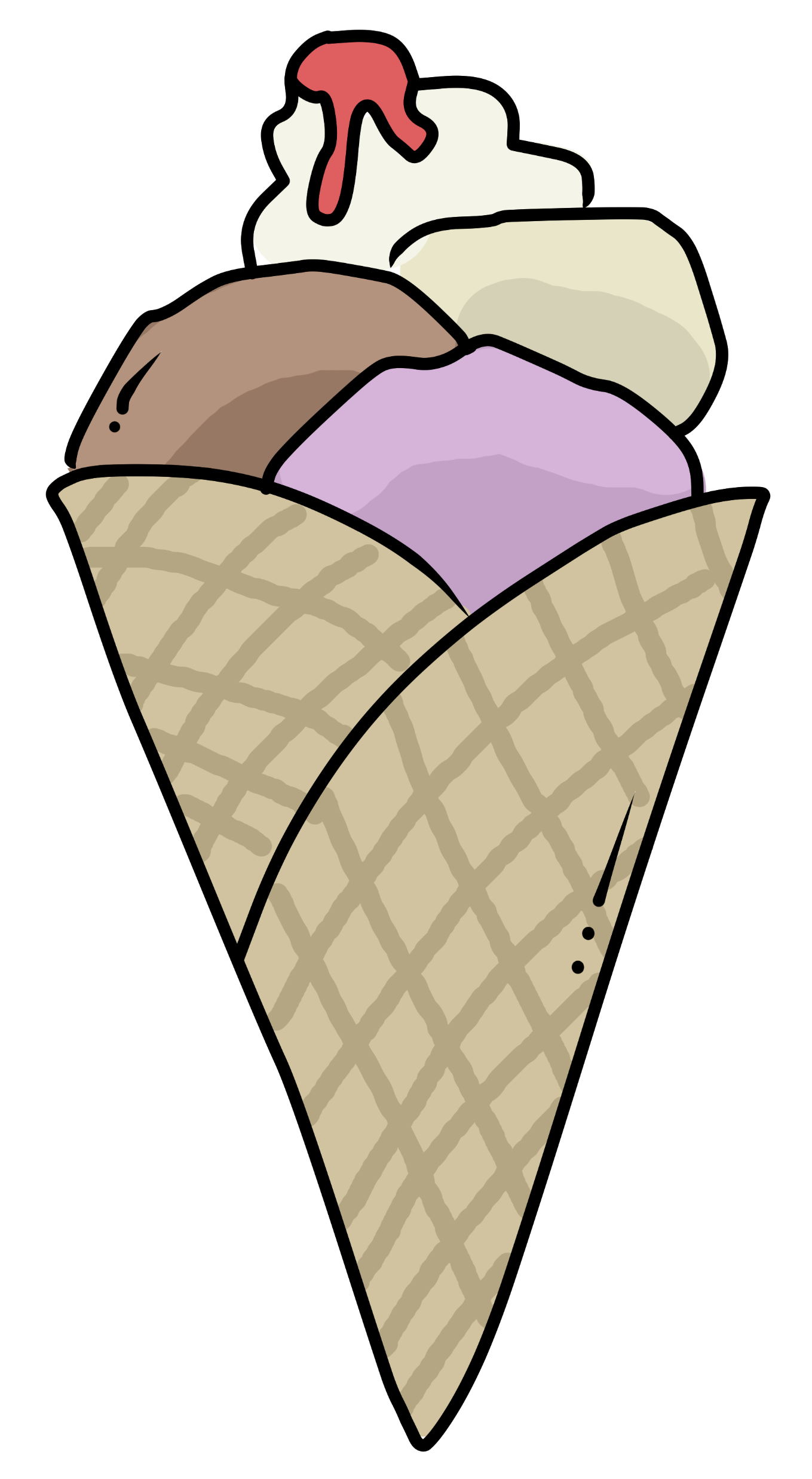 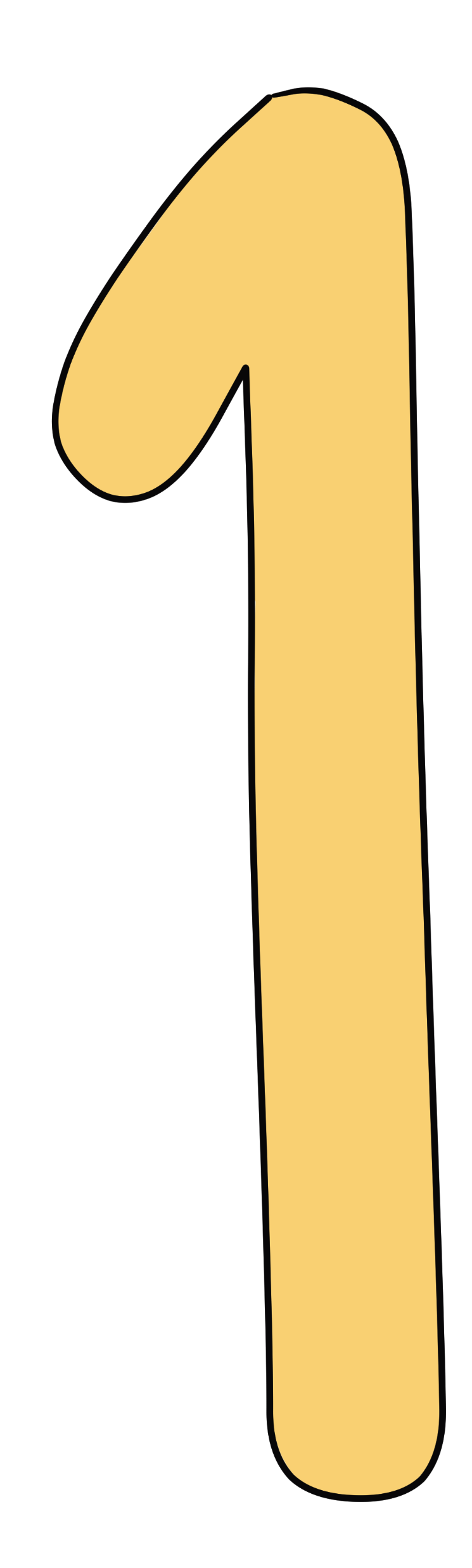 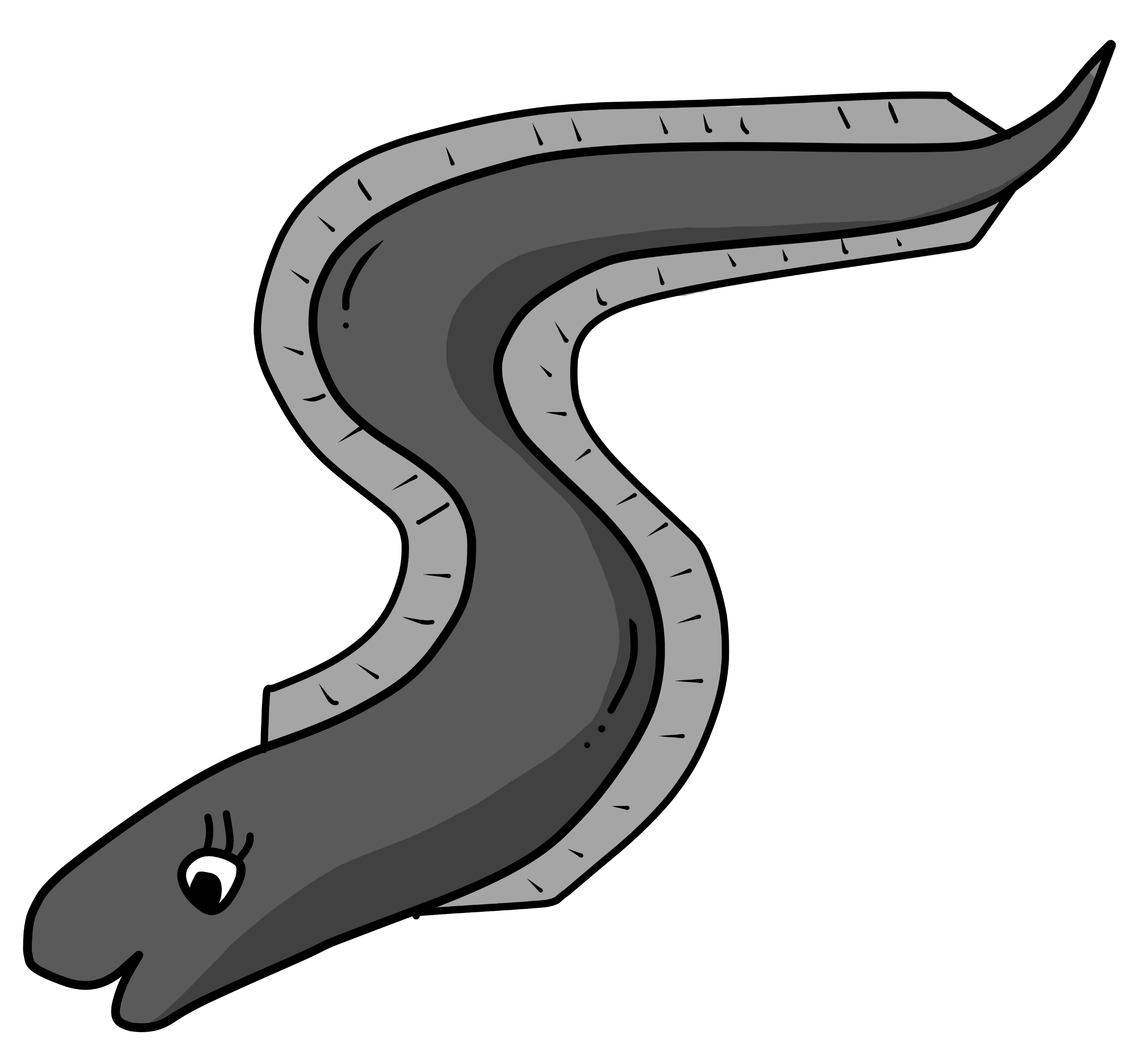 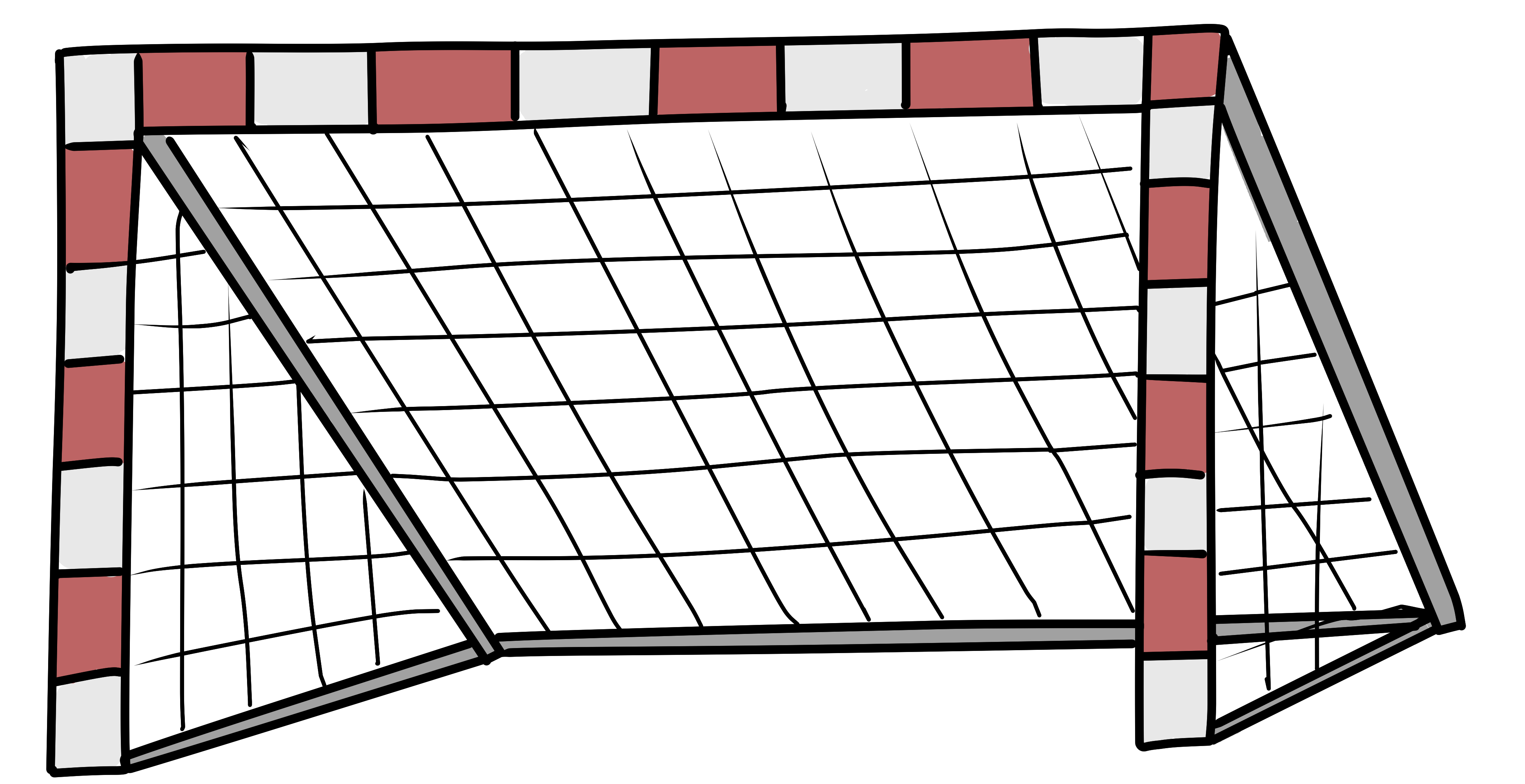 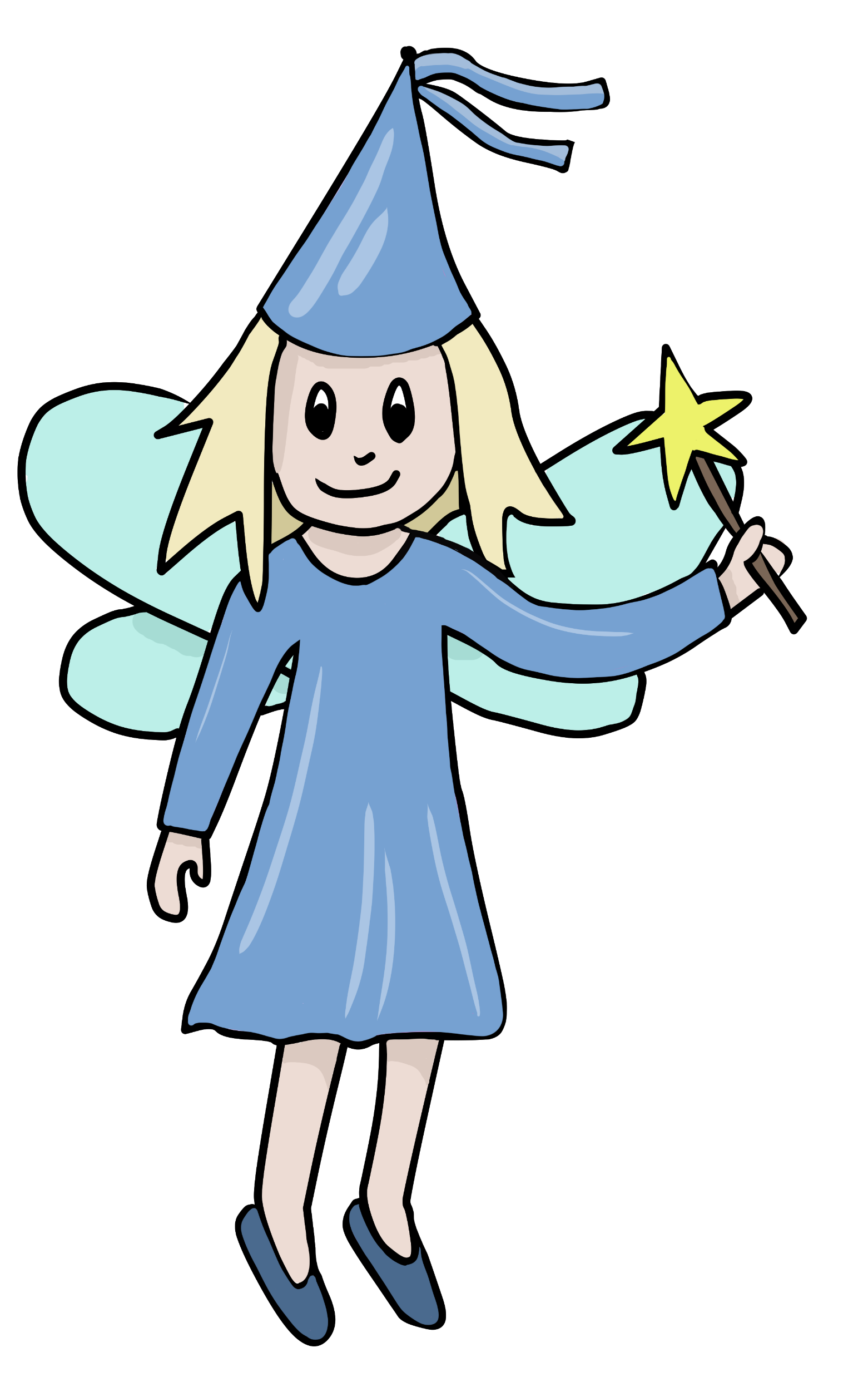 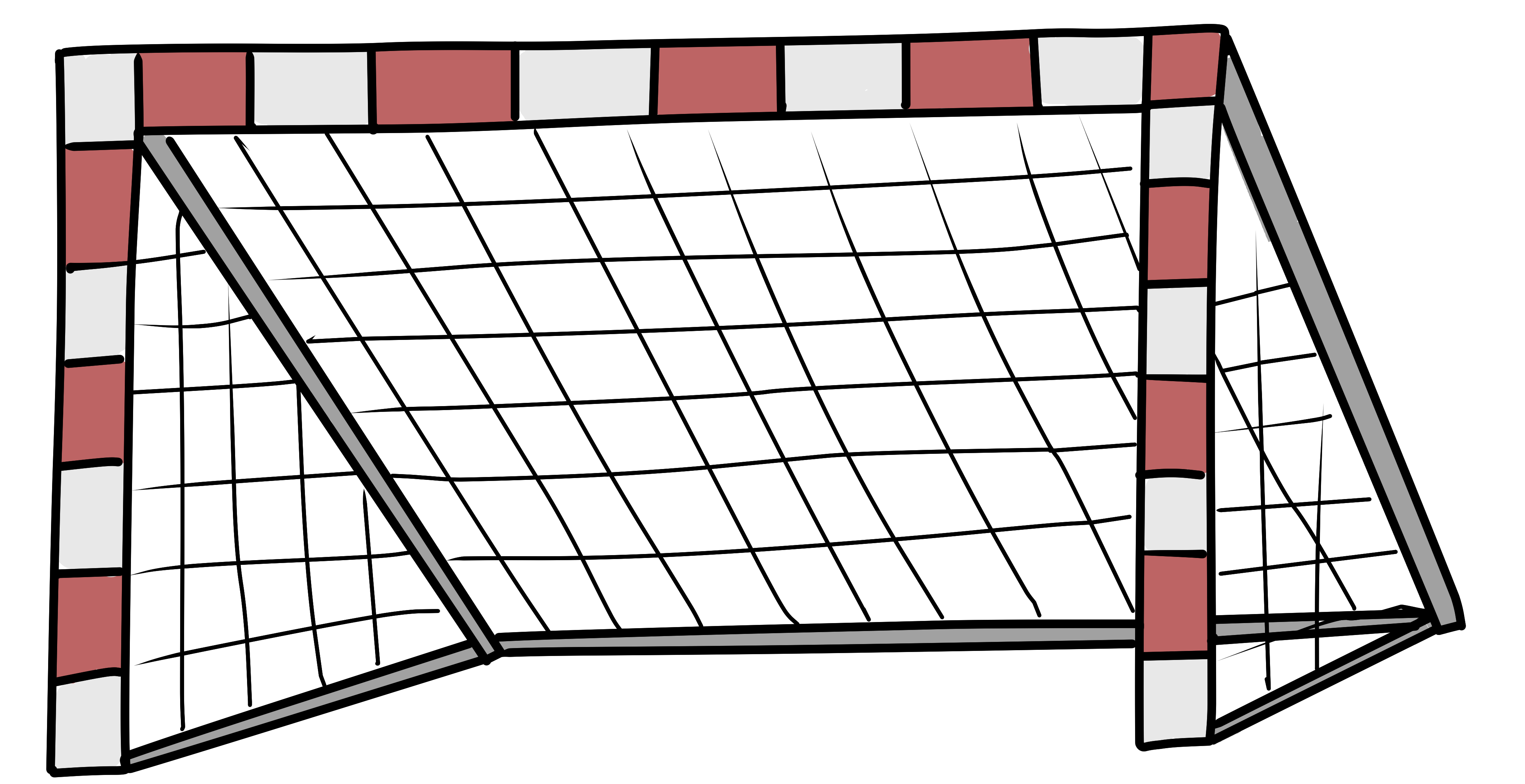 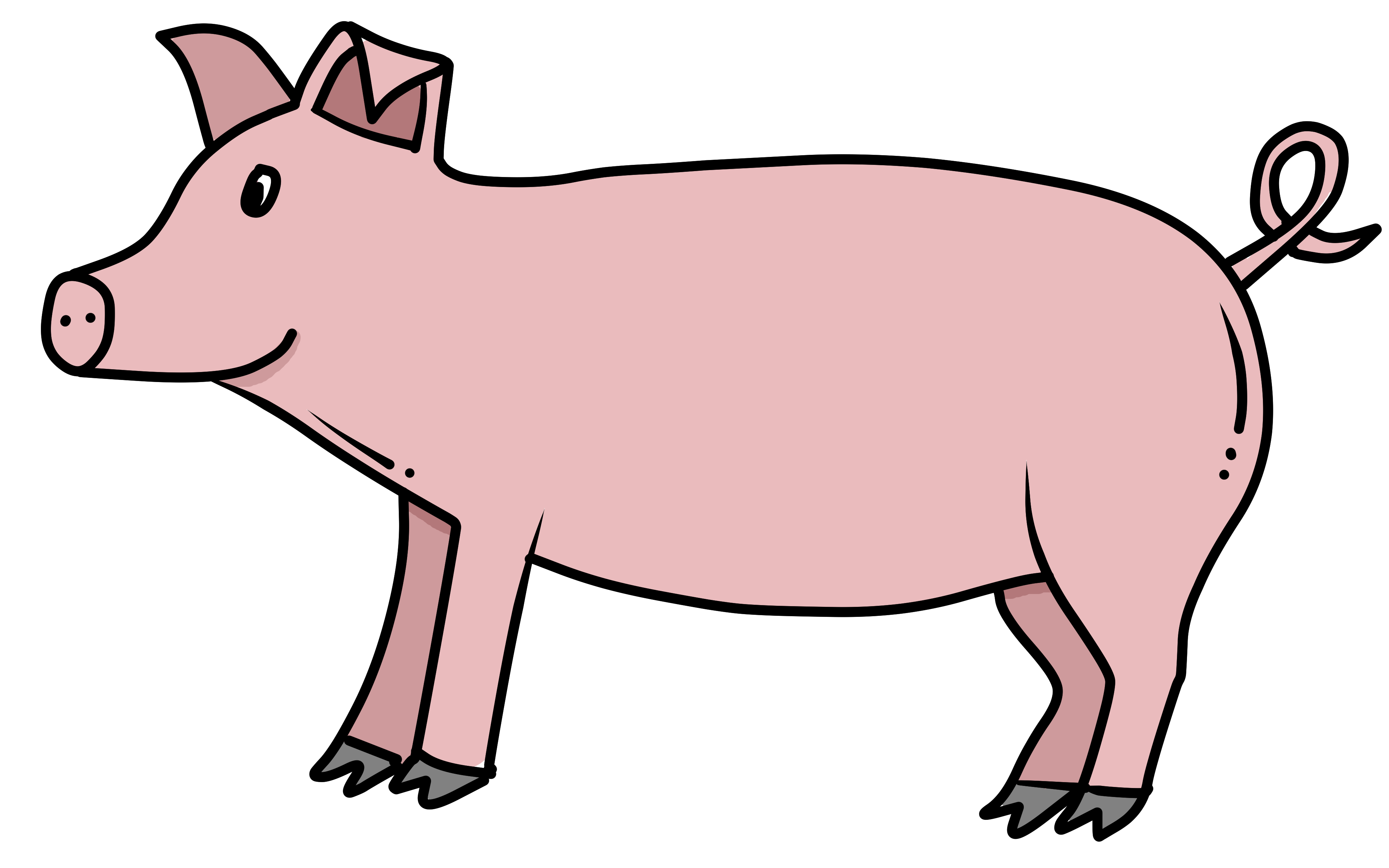 ÅL
MÅL
EN
4
Forlaget Pingo
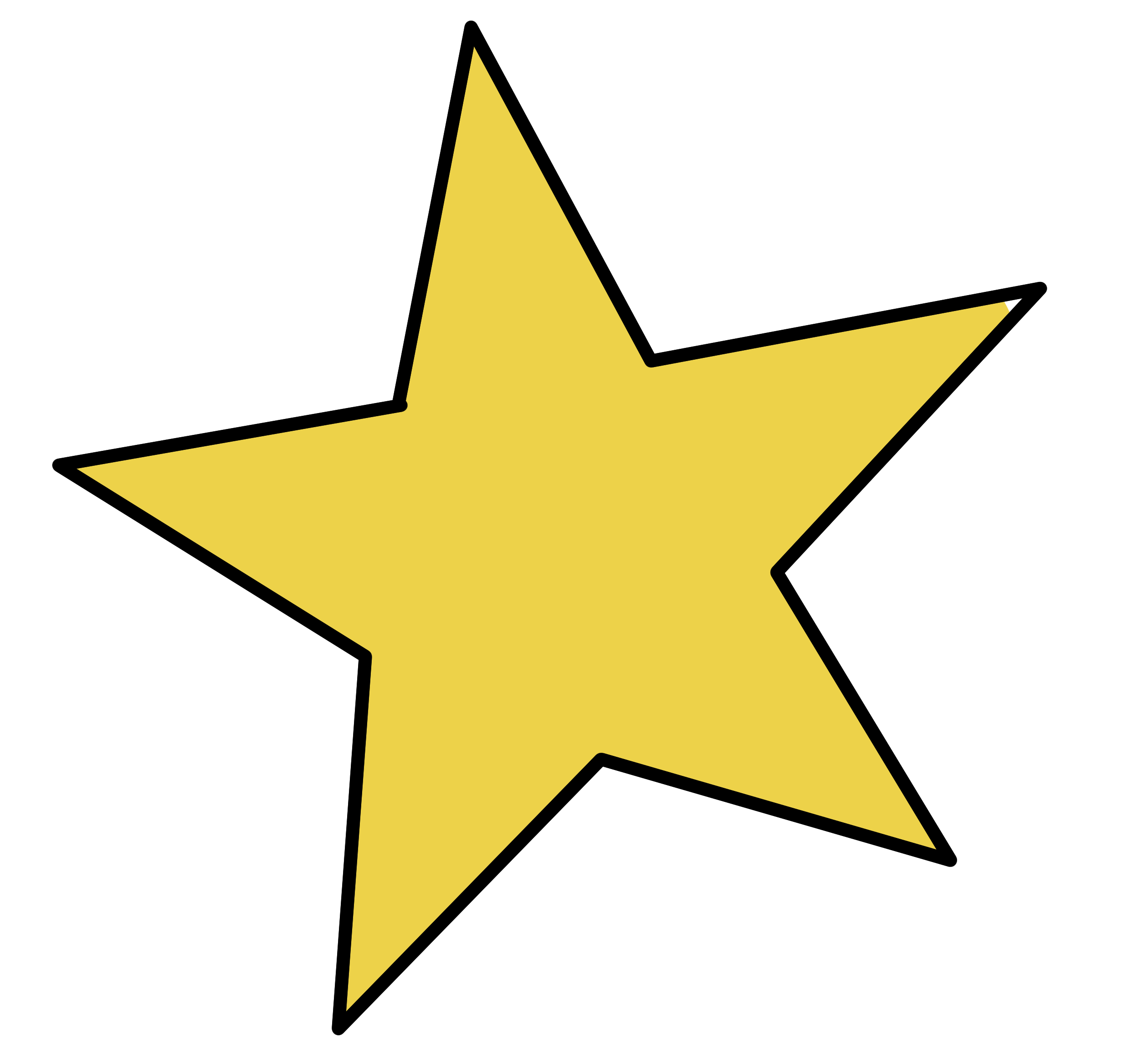 Læs og sæt streg til det rigtige billede.
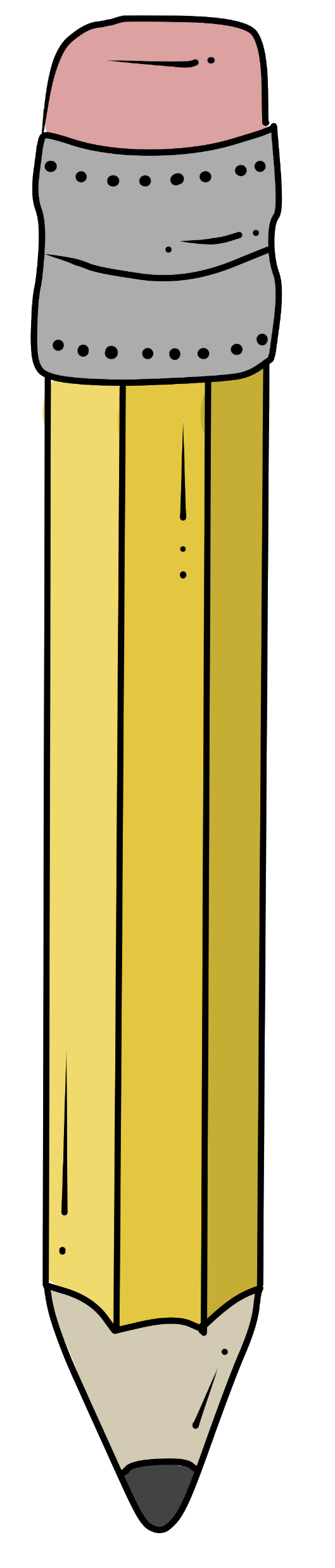 BOGSTAVREJSENS MINILÆS
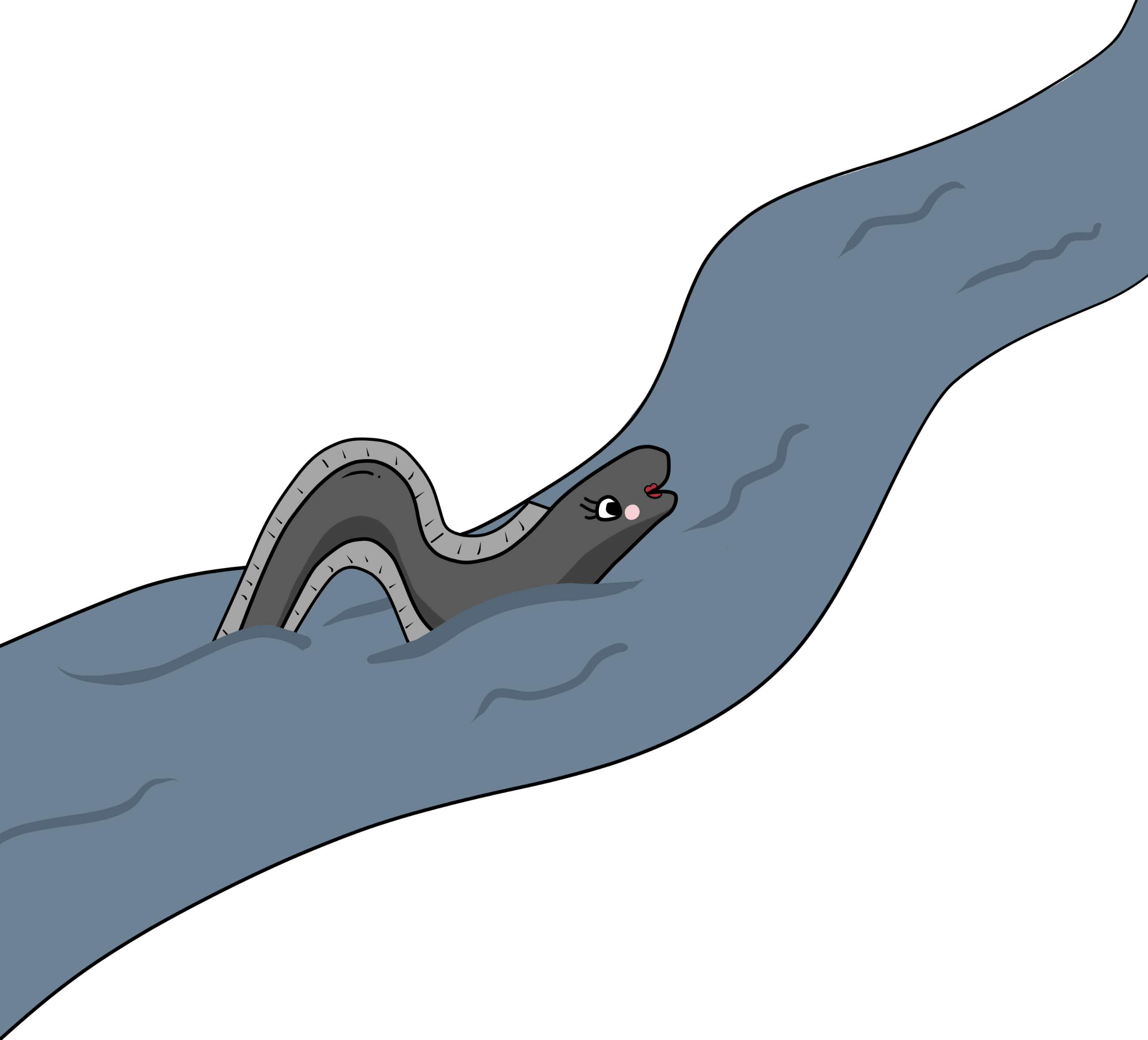 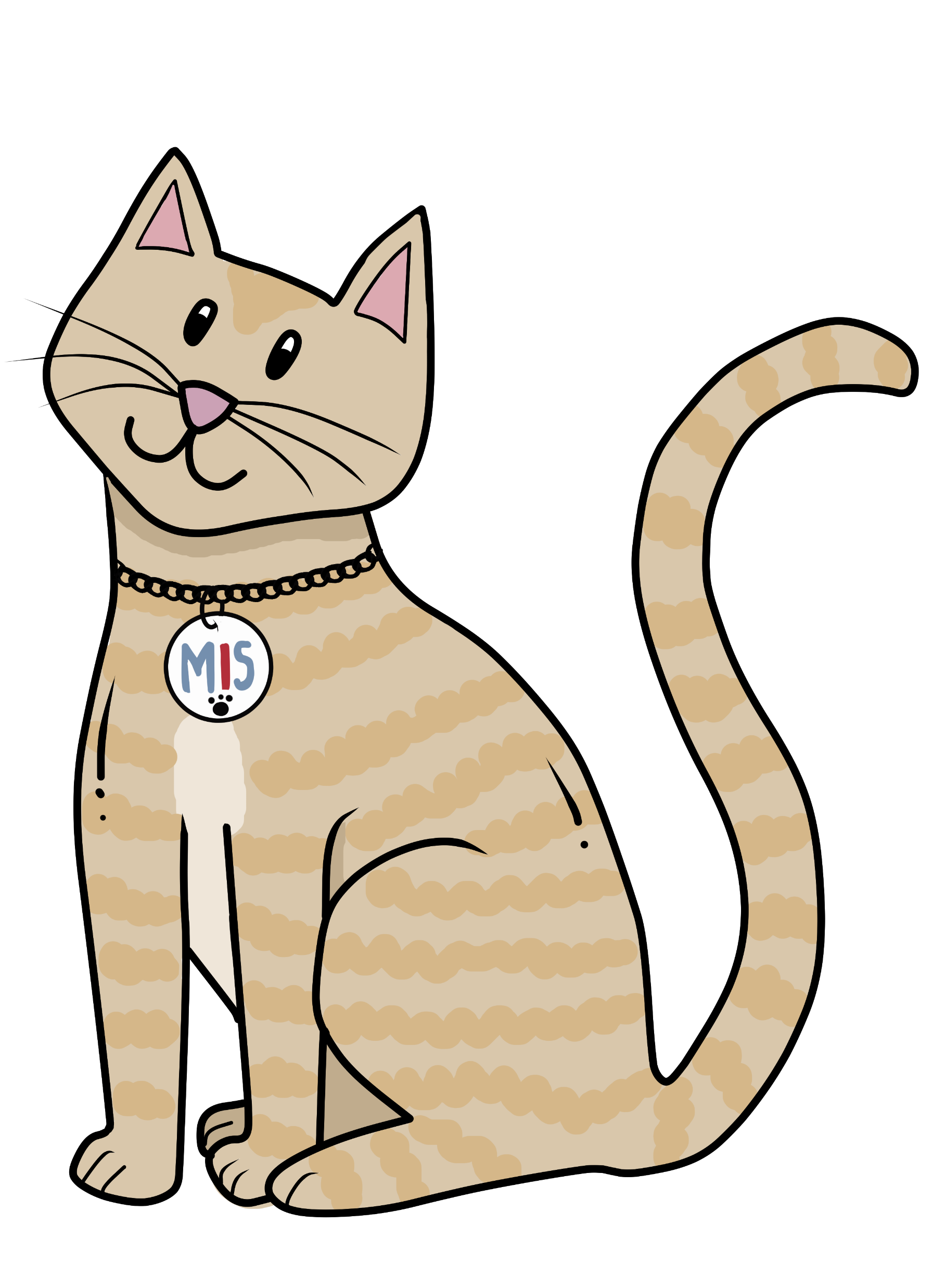 MIS
LÆS OG LØS
LIS I Å
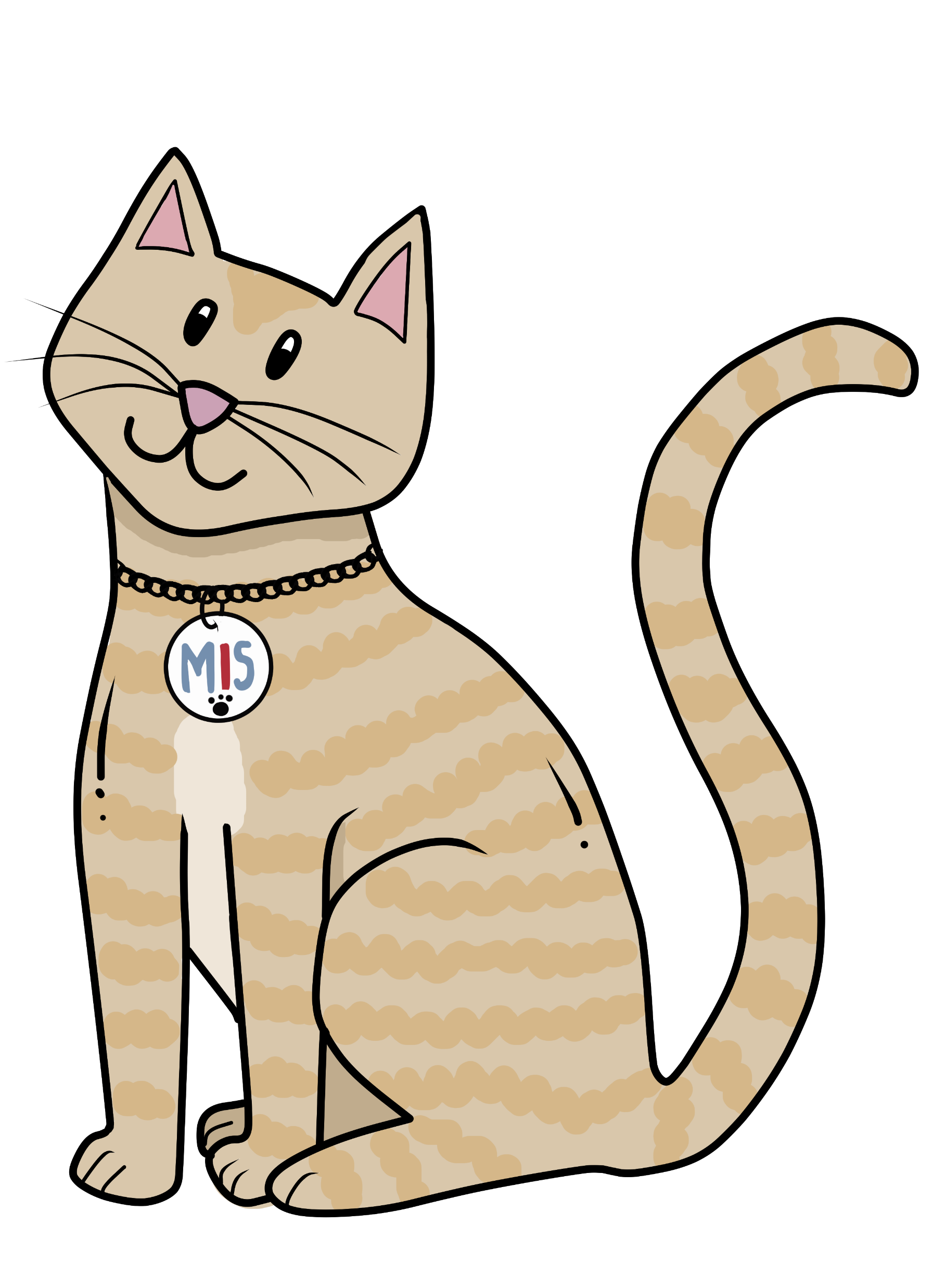 EN ÅL I EN Å
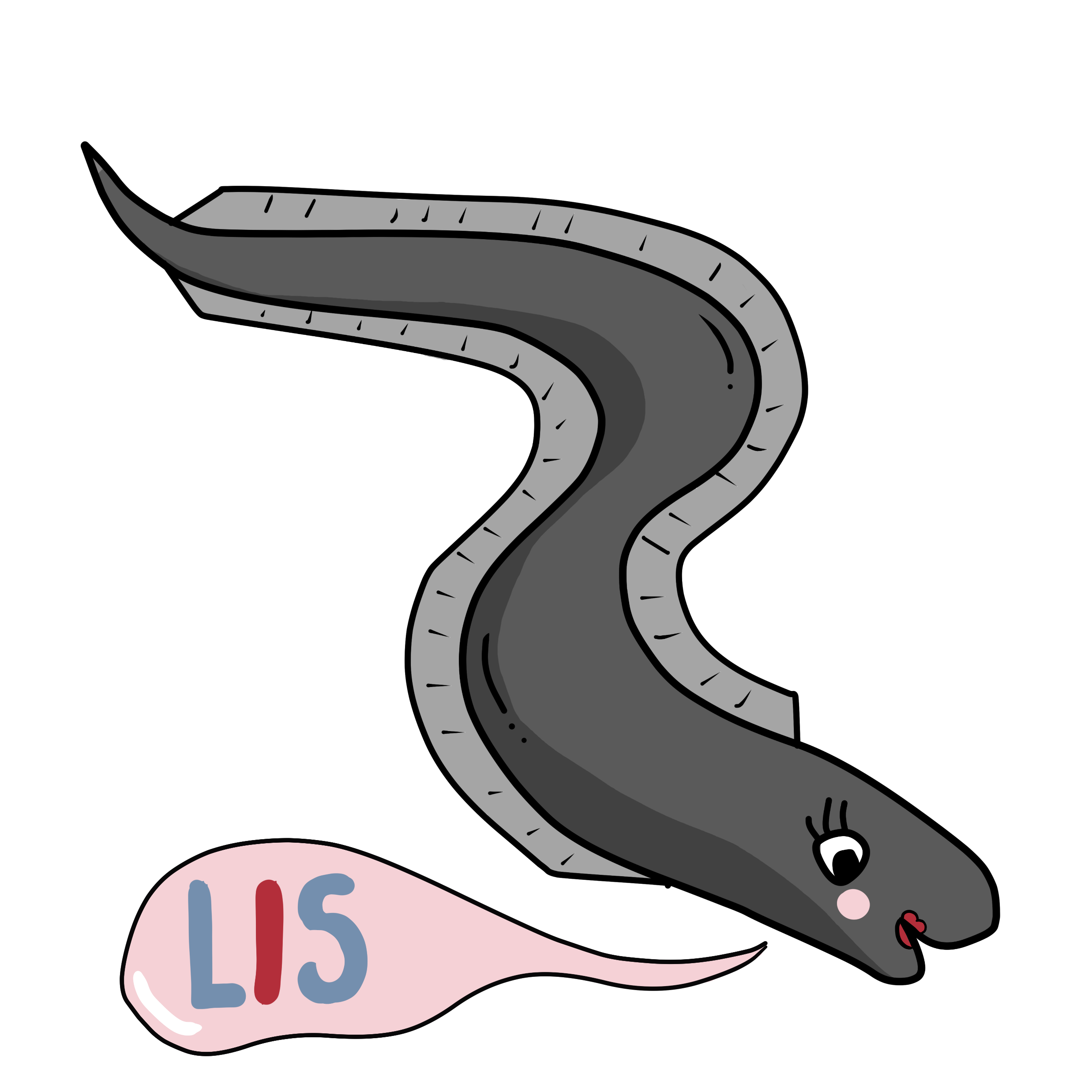 I
S
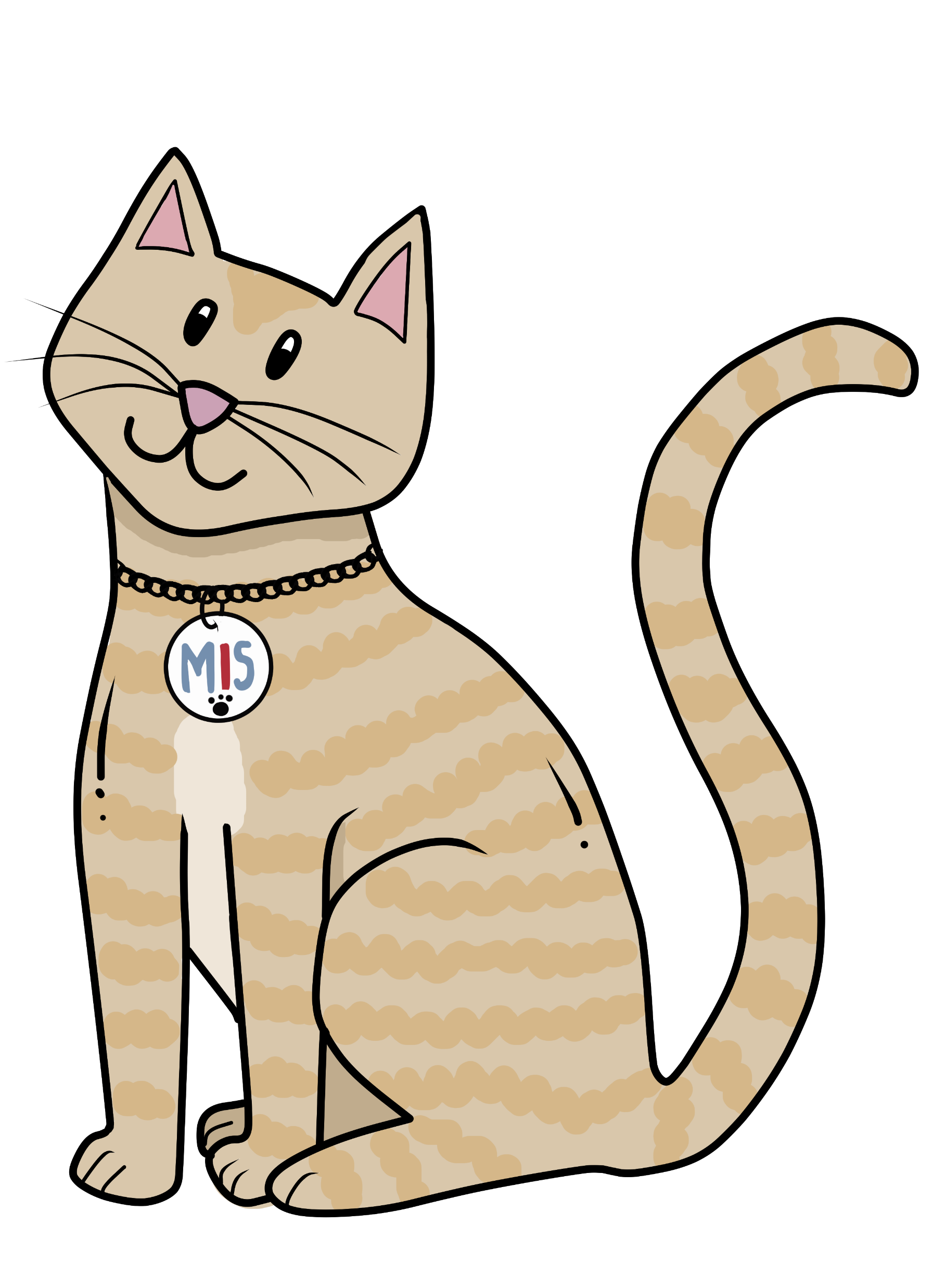 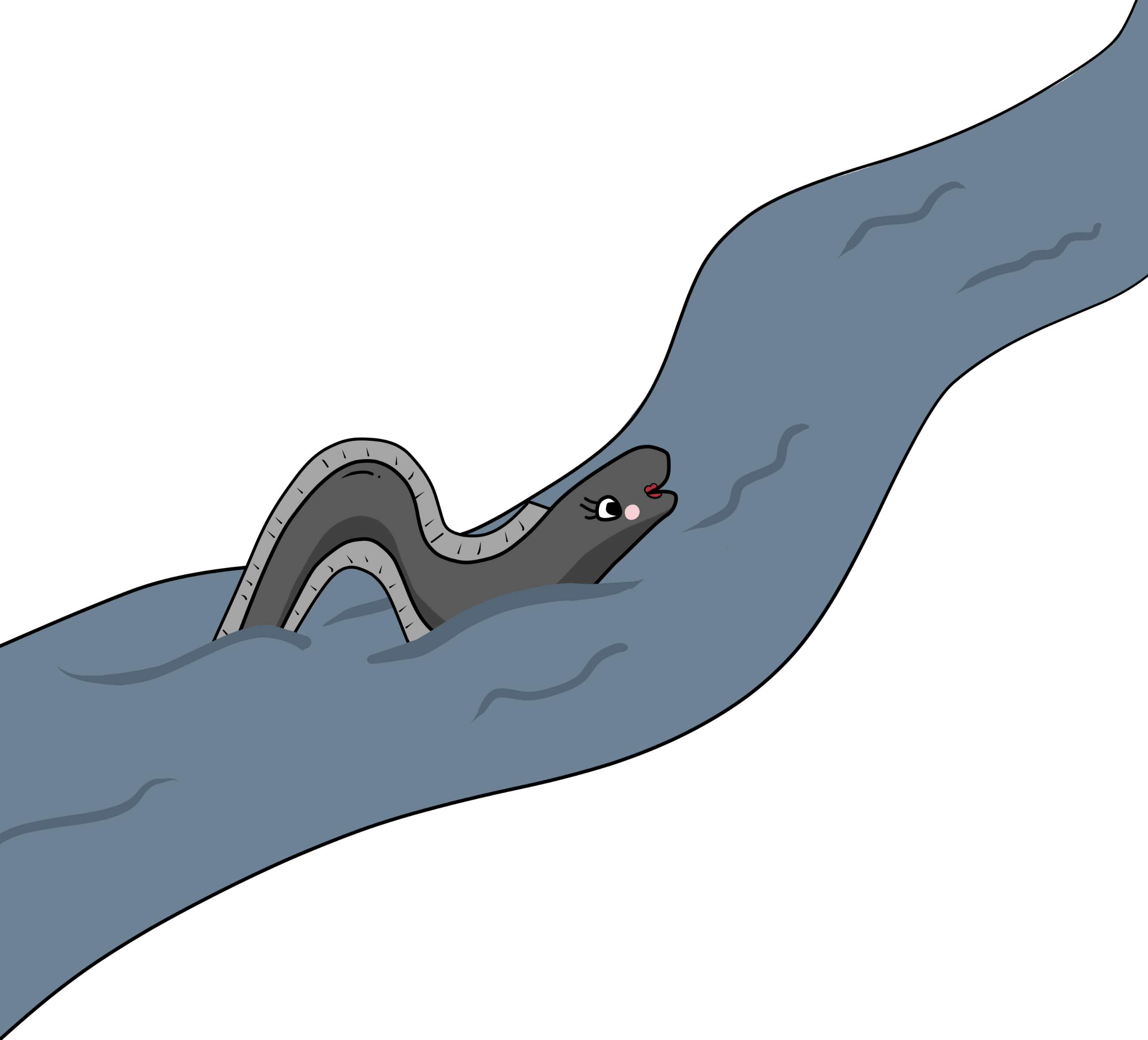 MIS SÅ LIS
L
M
Å
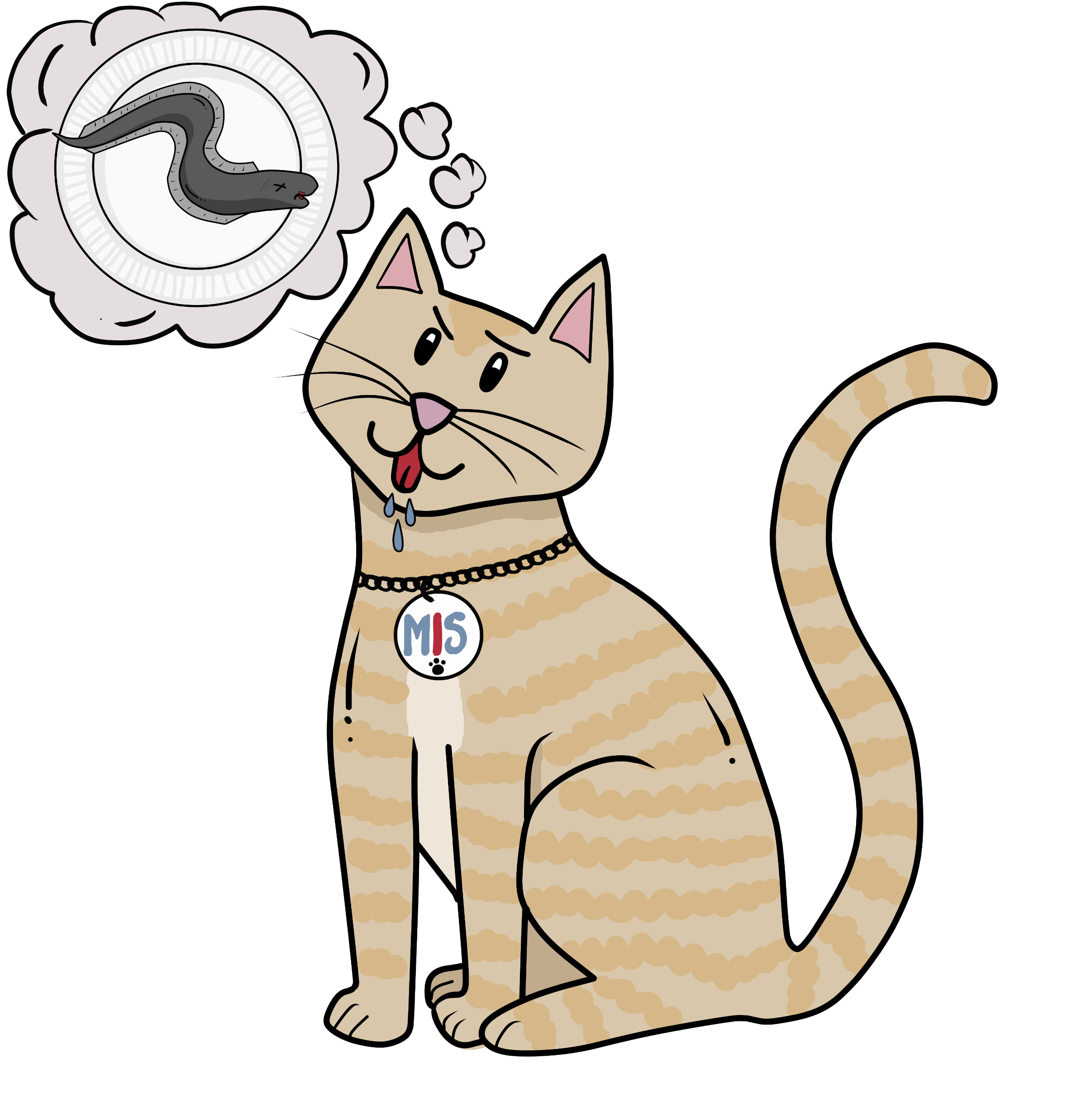 MÅ MIS FÅ LIS ?
Kathrine Holtum Ingemann
5
Forlaget Pingo
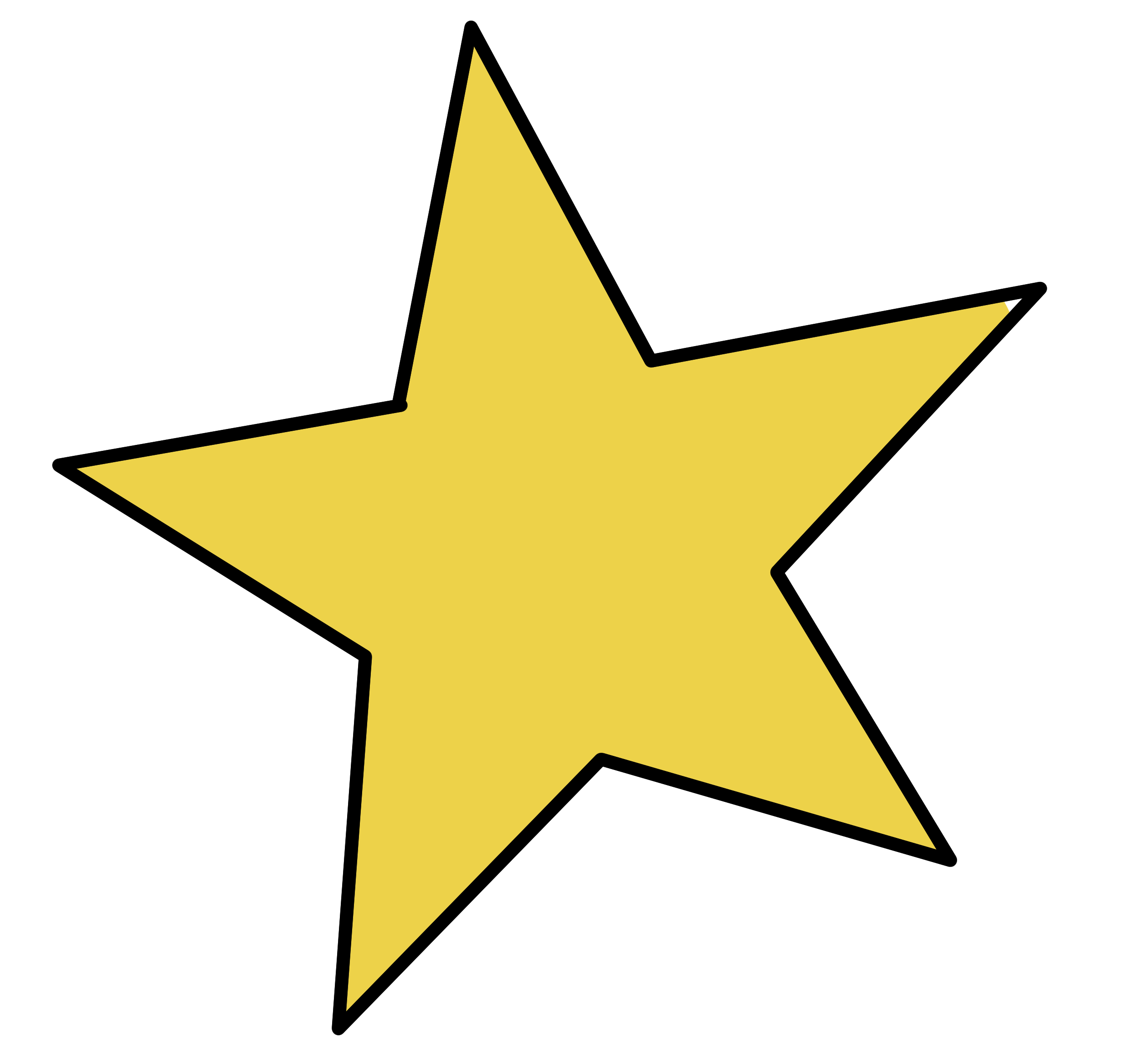 Læs og sæt streg til det rigtige billede.
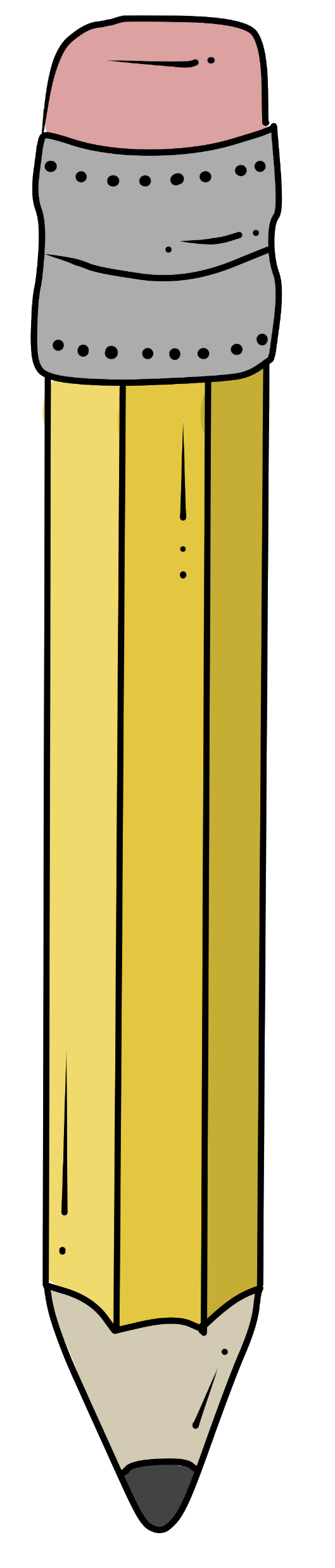 BOGSTAVREJSENS MINILÆS
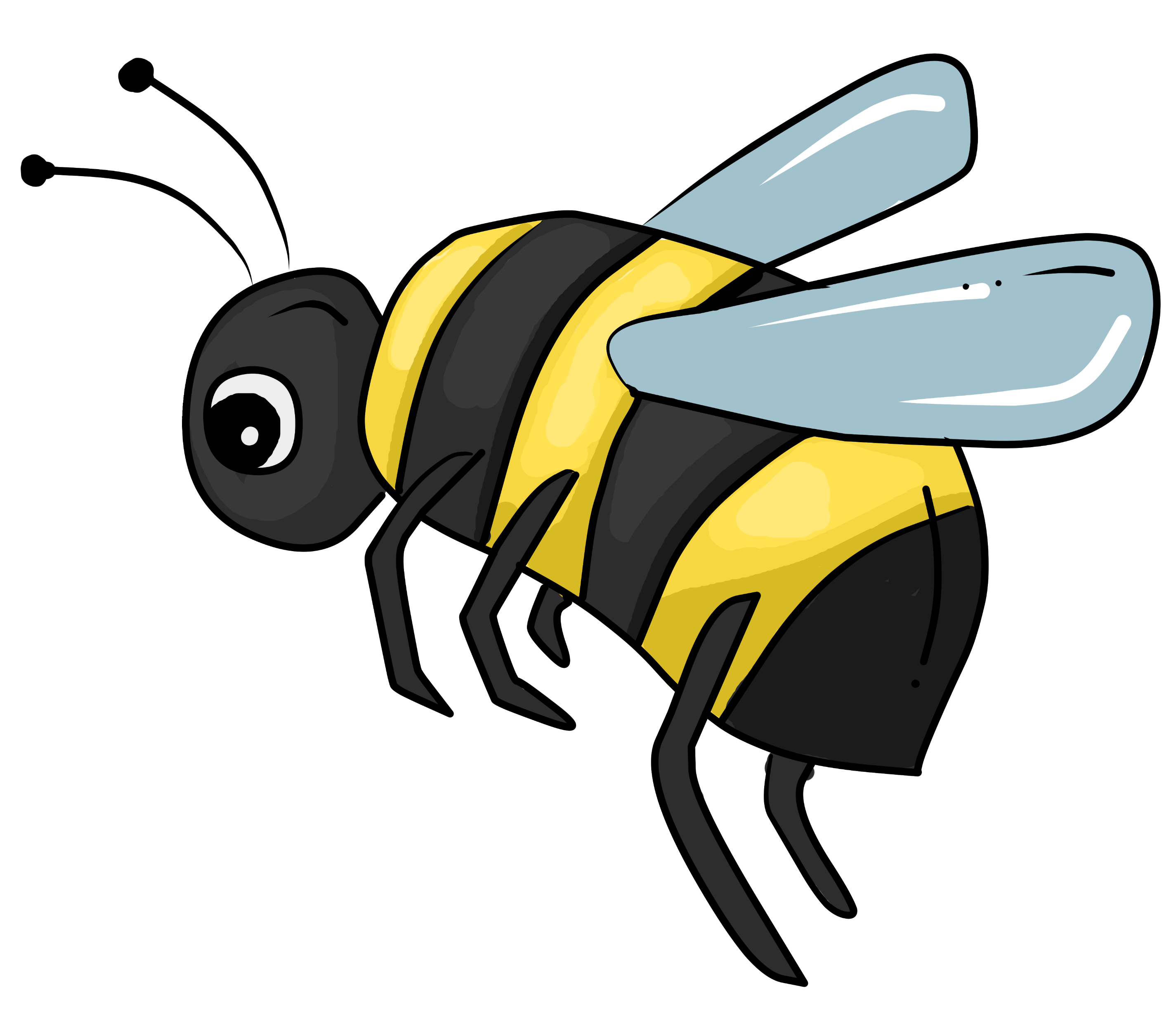 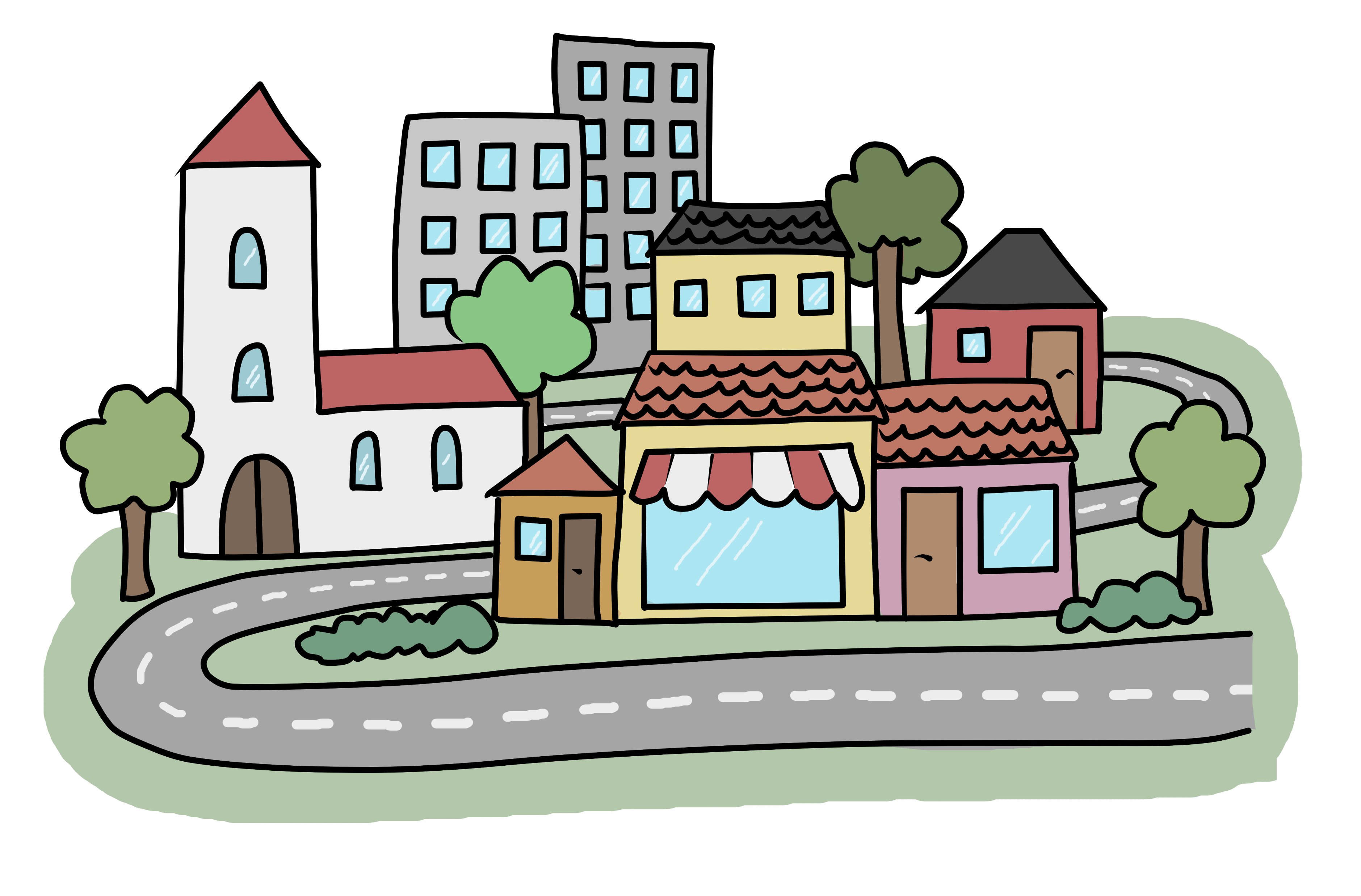 EN BI
LÆS OG LØS
BI I BY
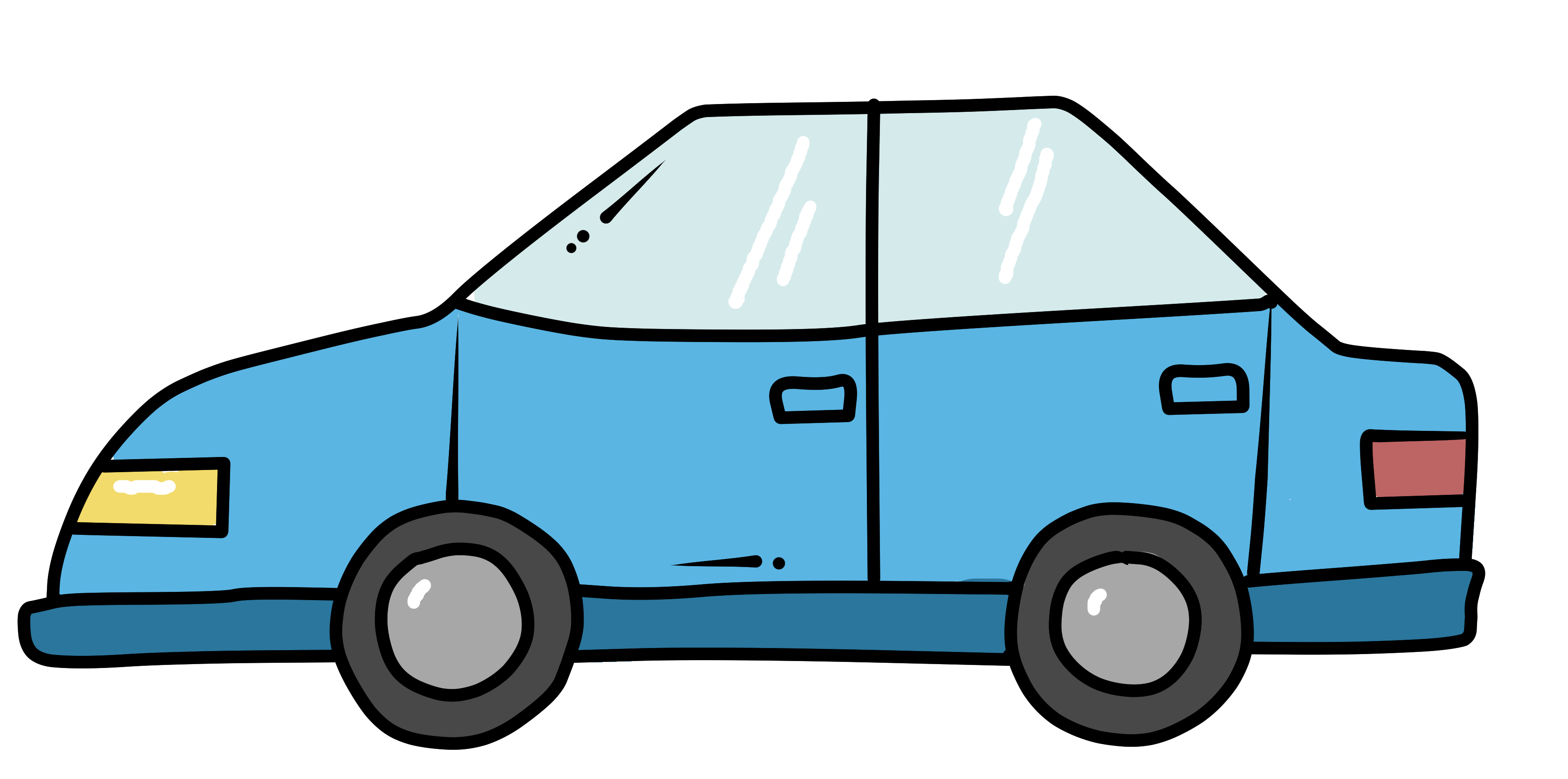 BI I BY
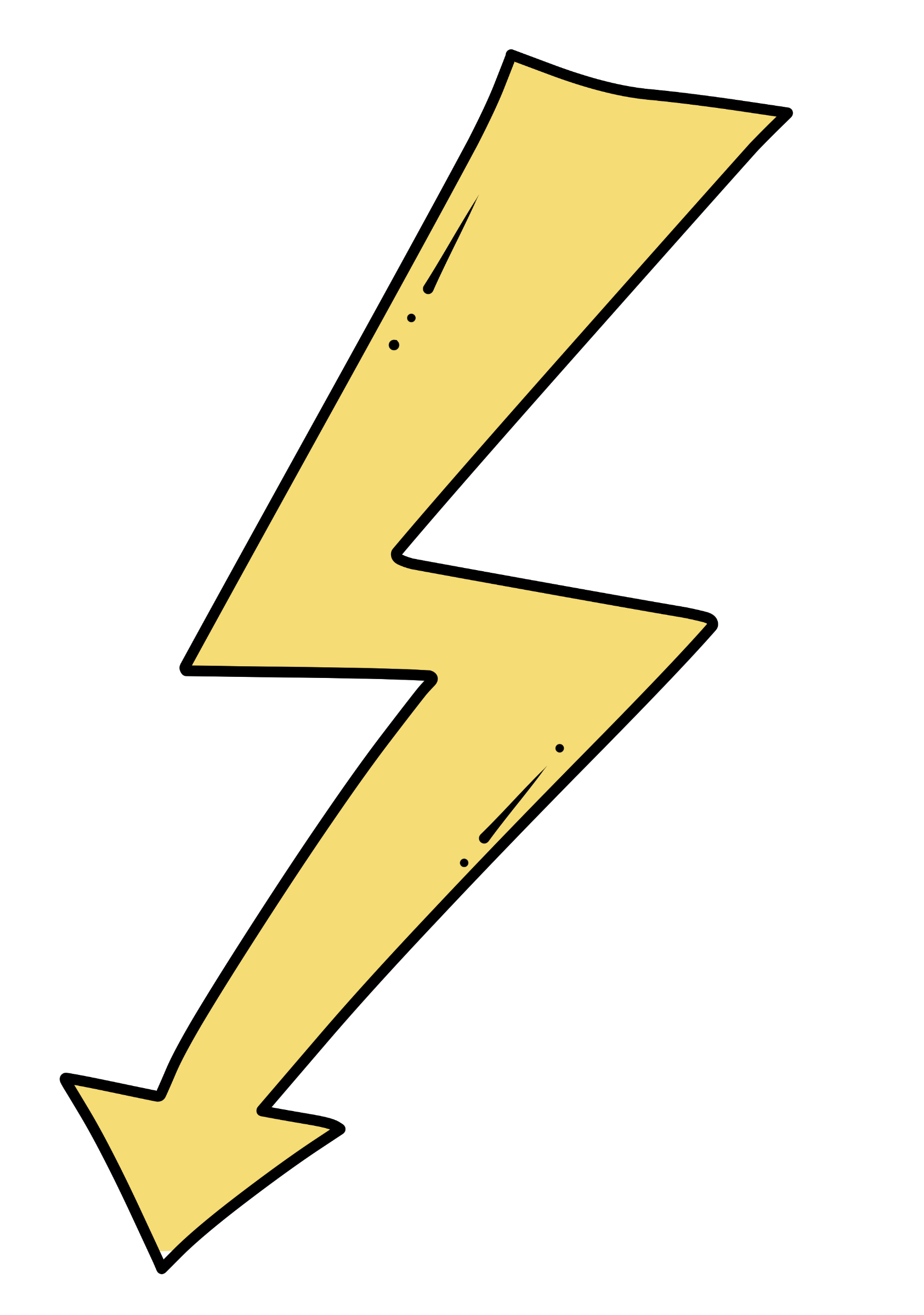 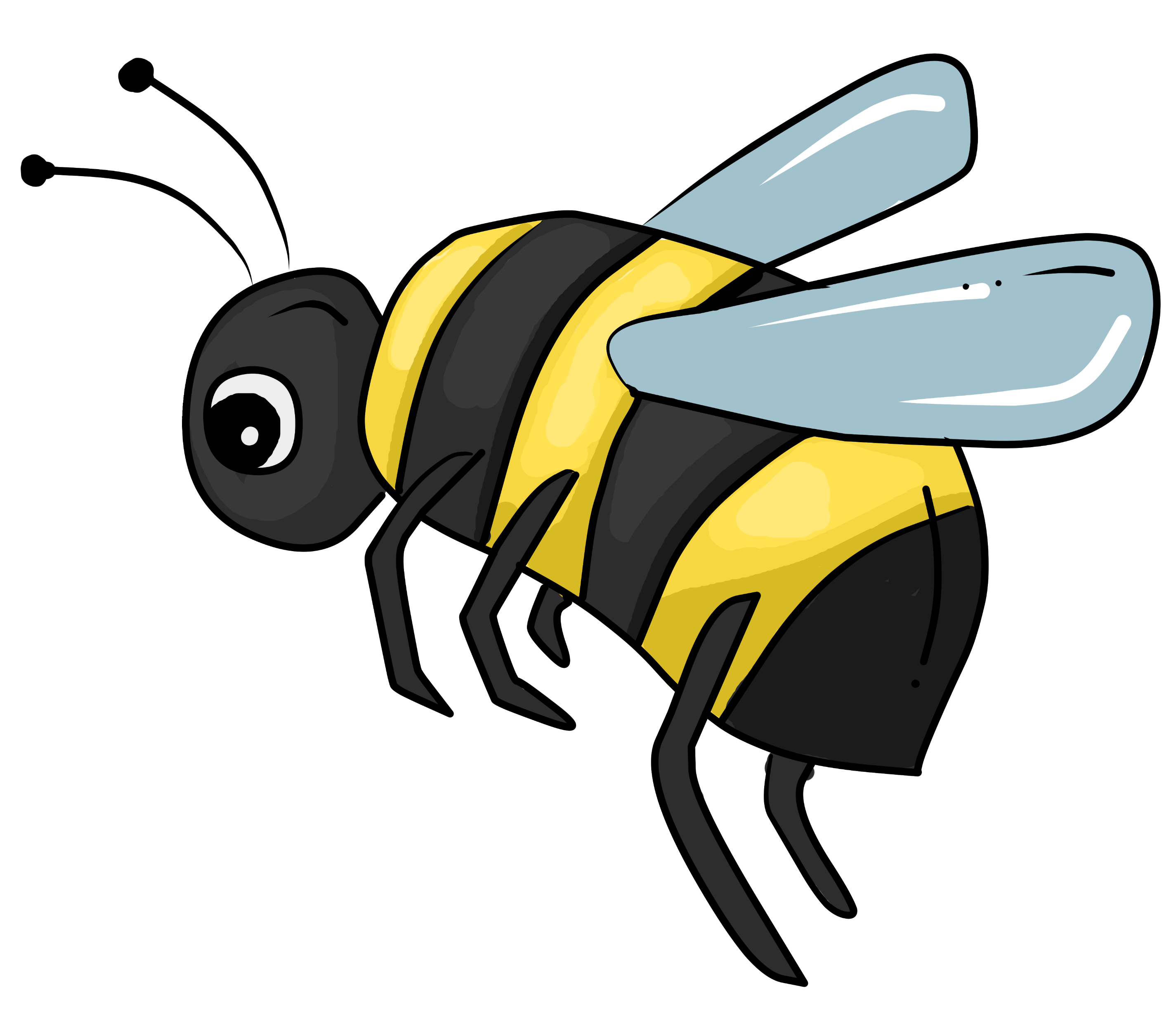 I
S
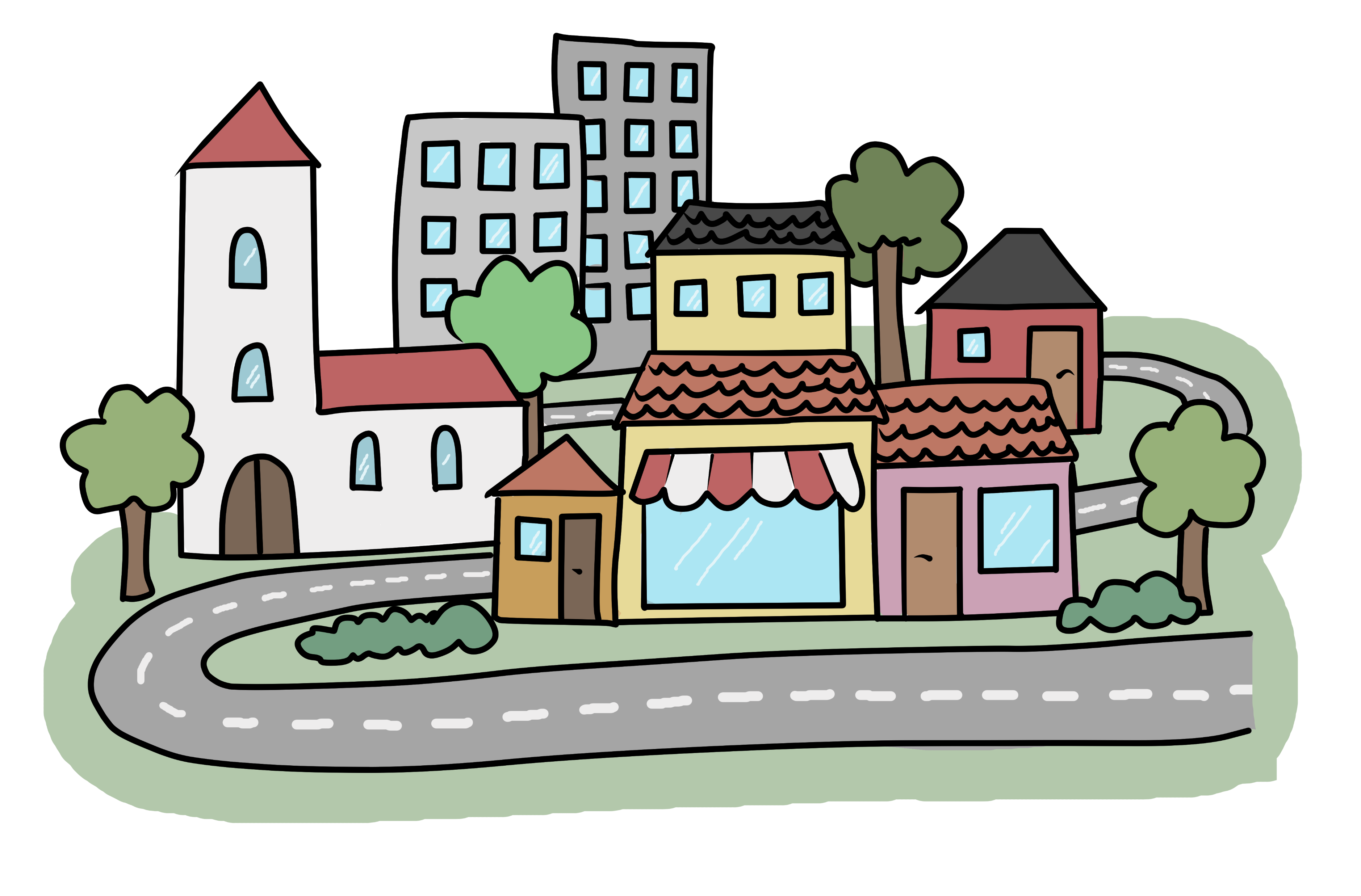 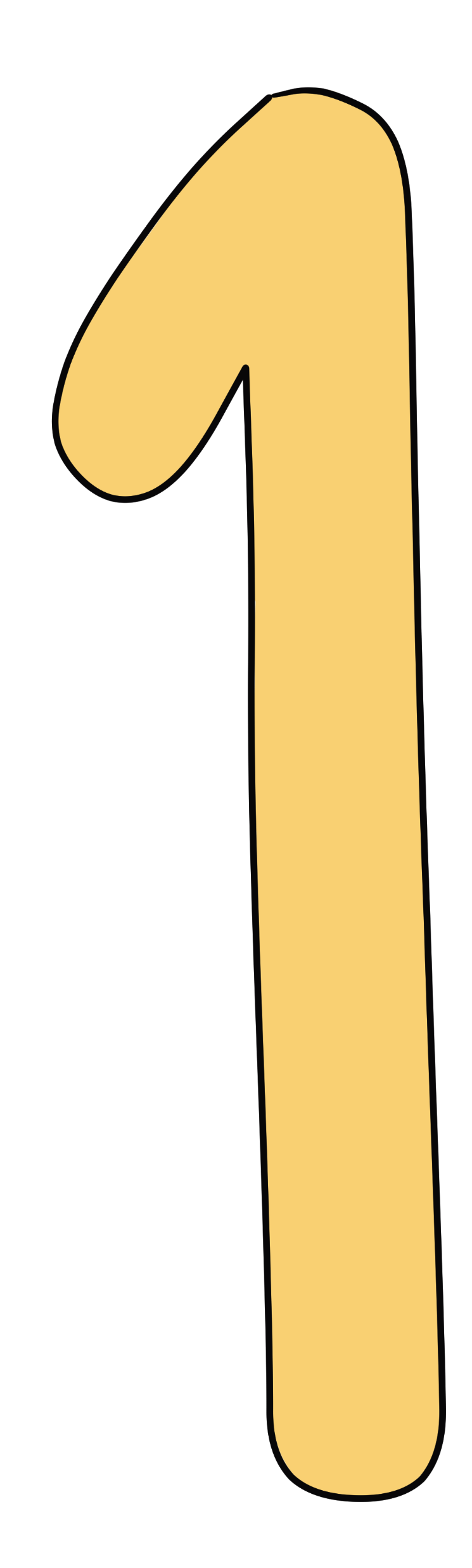 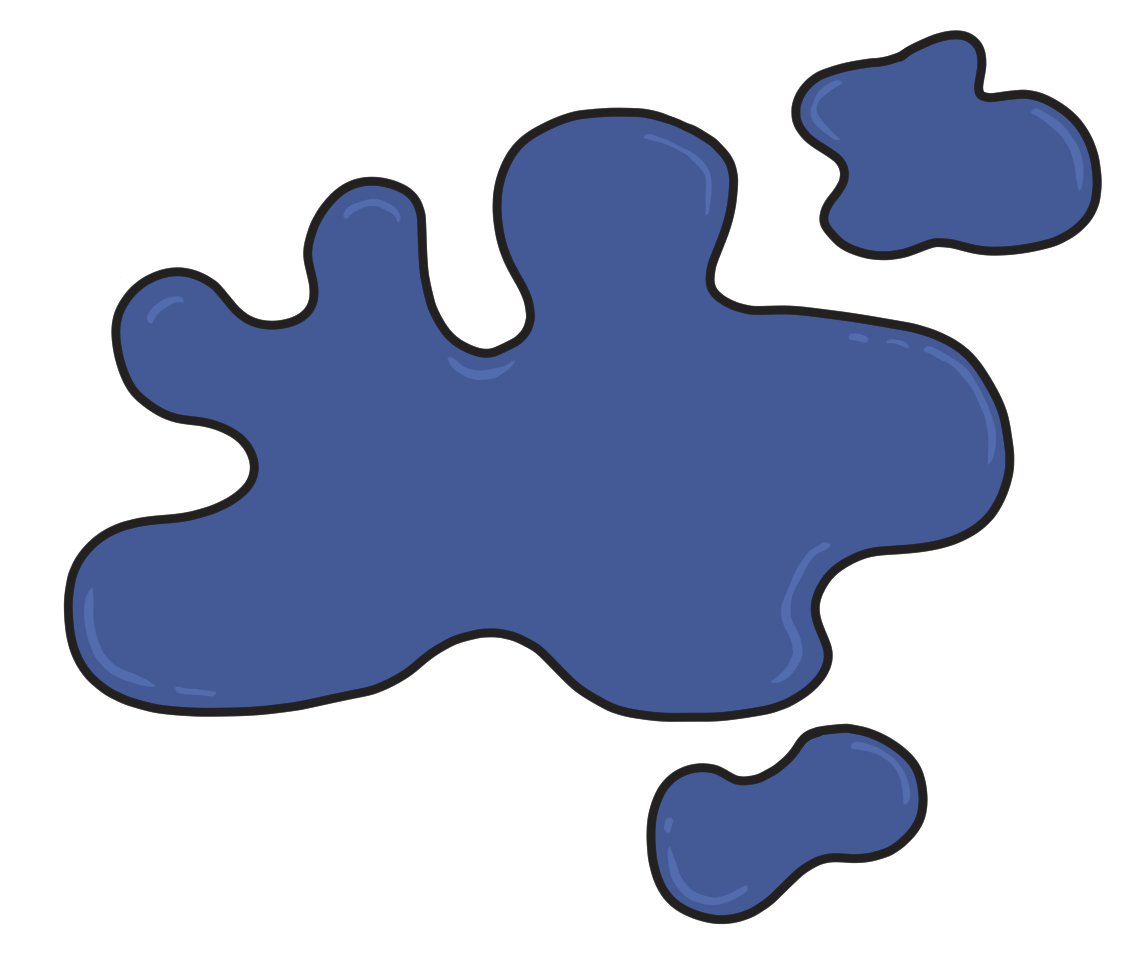 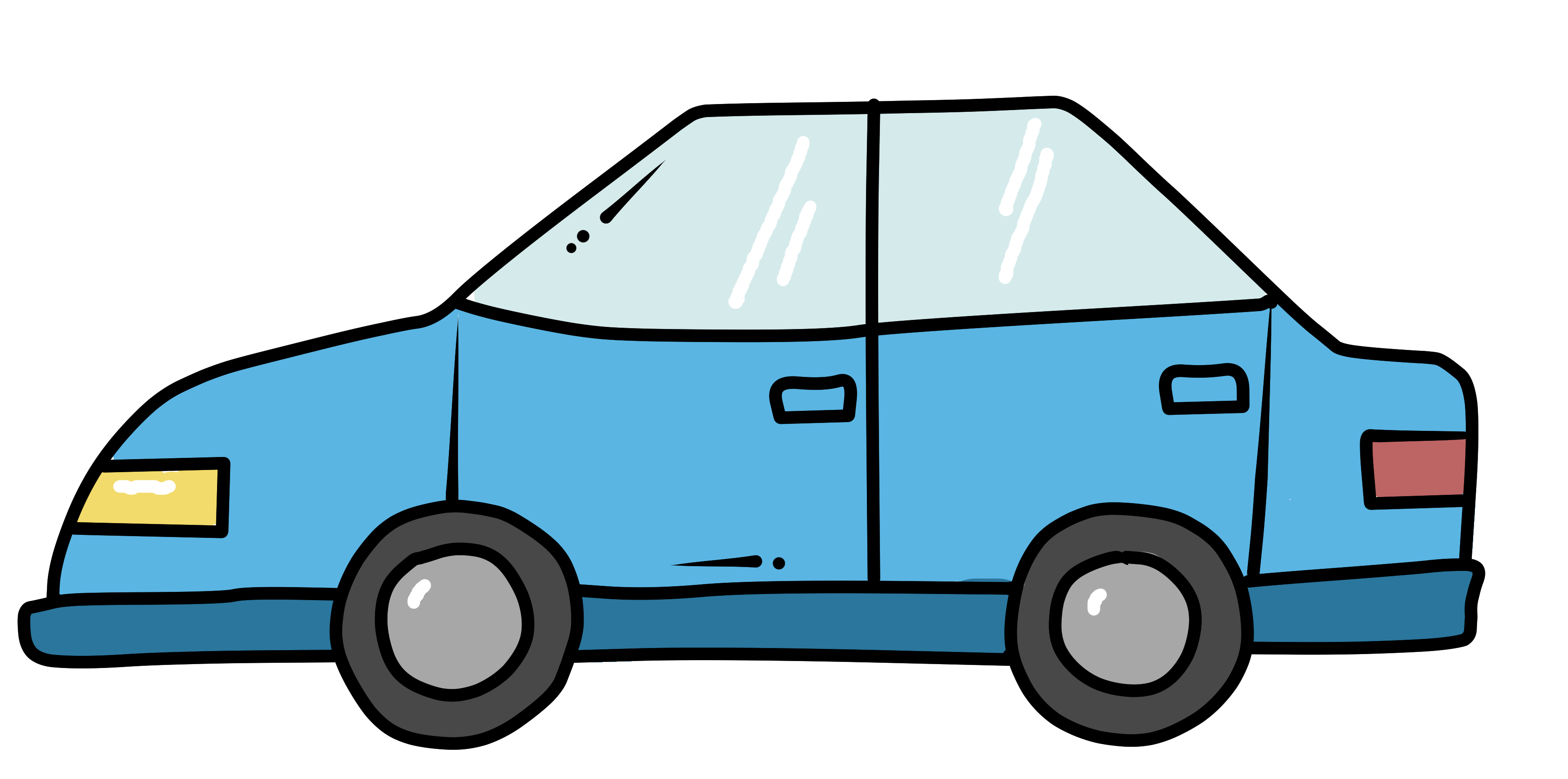 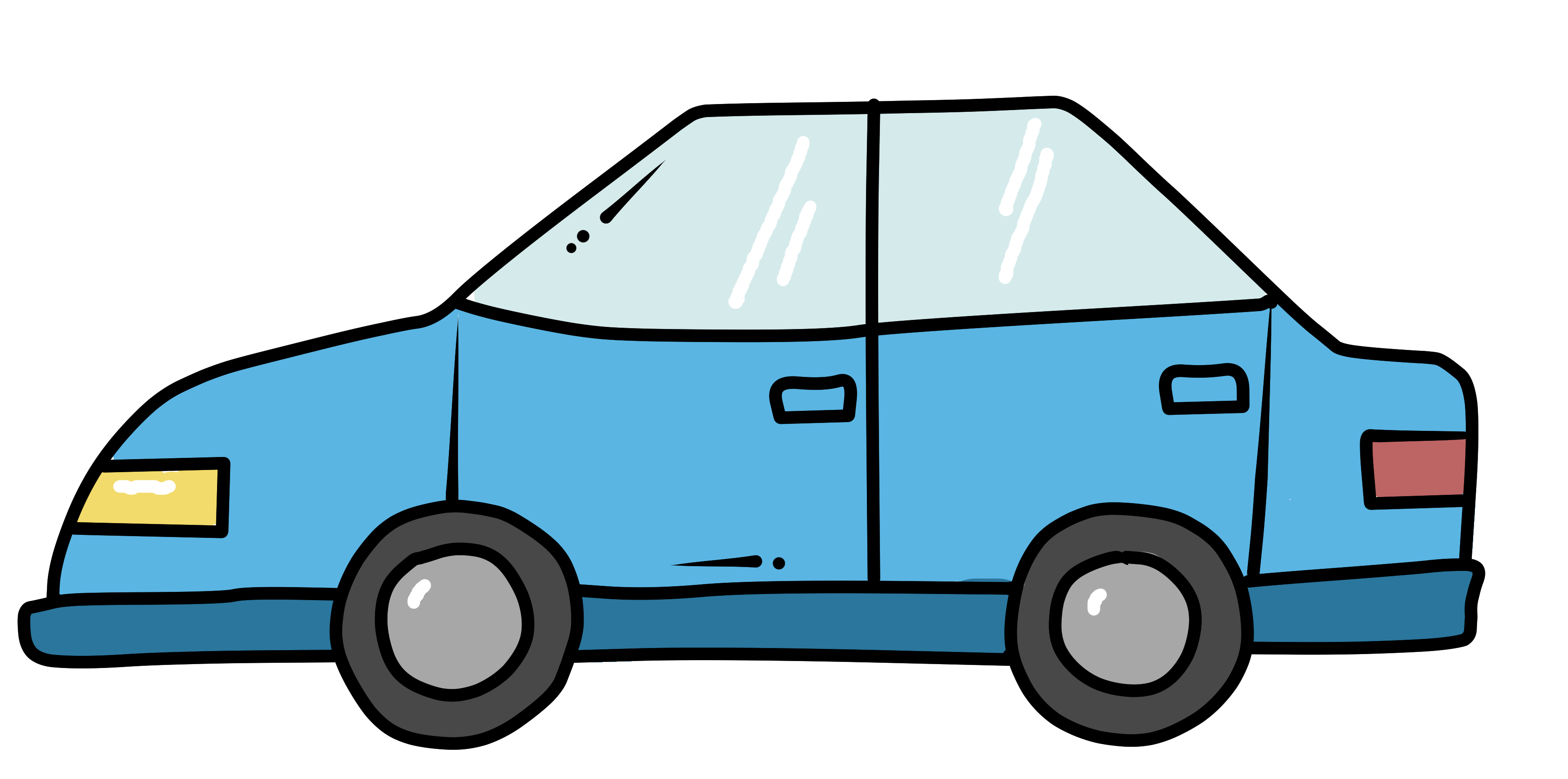 EN BLÅ BIL
L
M
Å
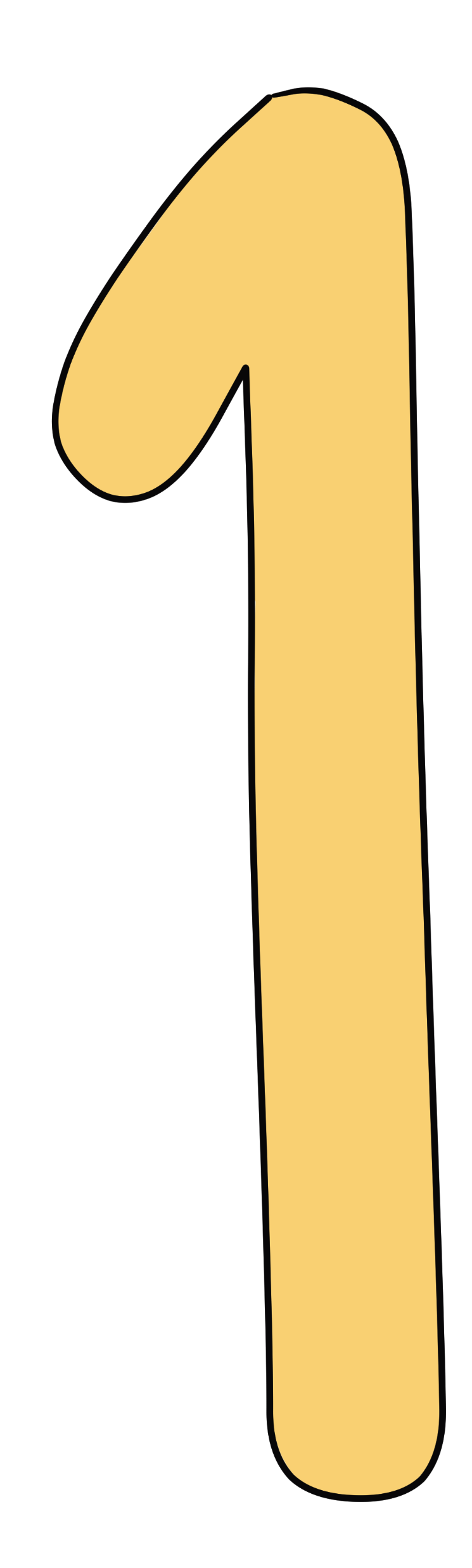 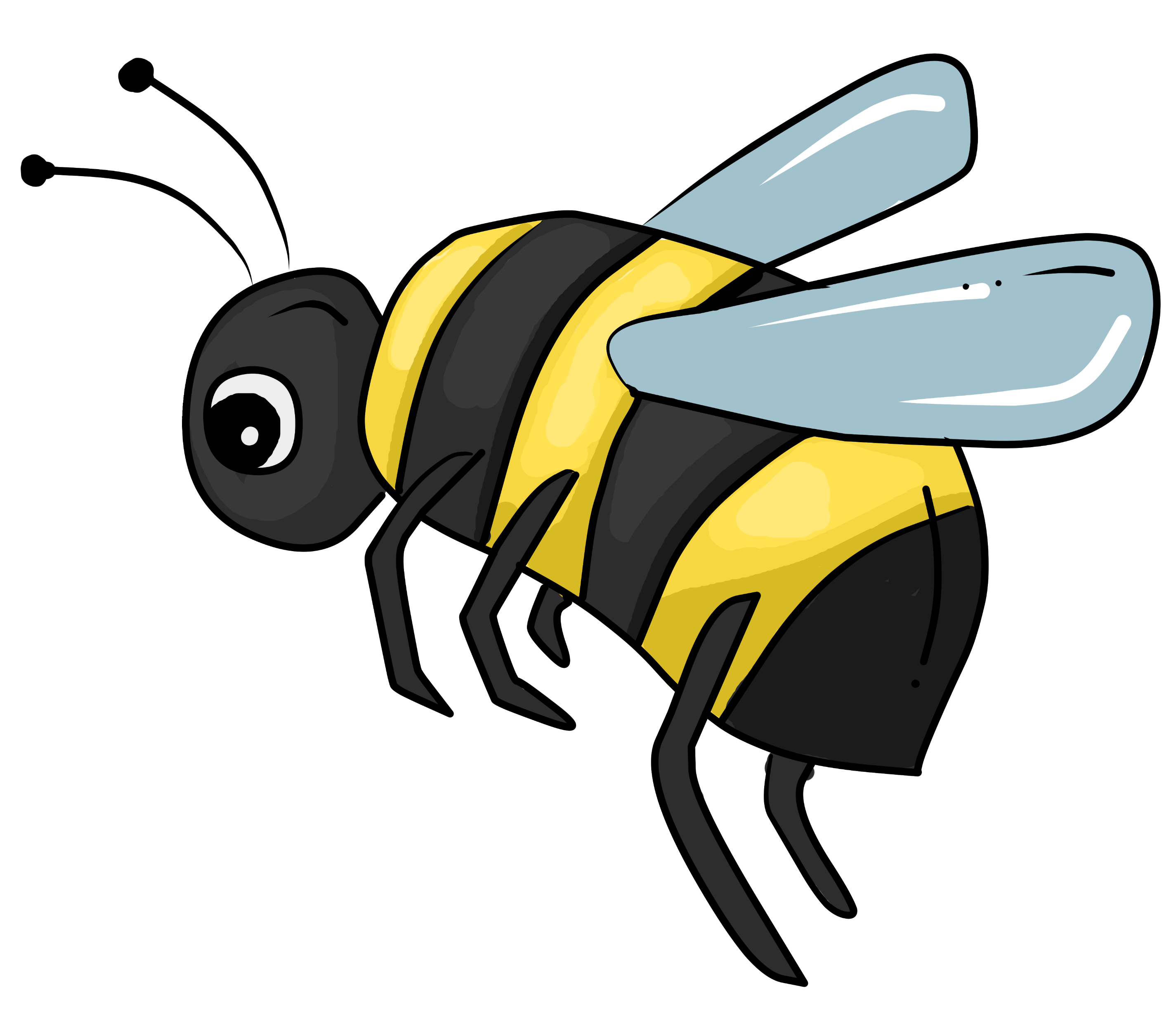 LYN PÅ BIL
Kathrine Holtum Ingemann
6
Forlaget Pingo
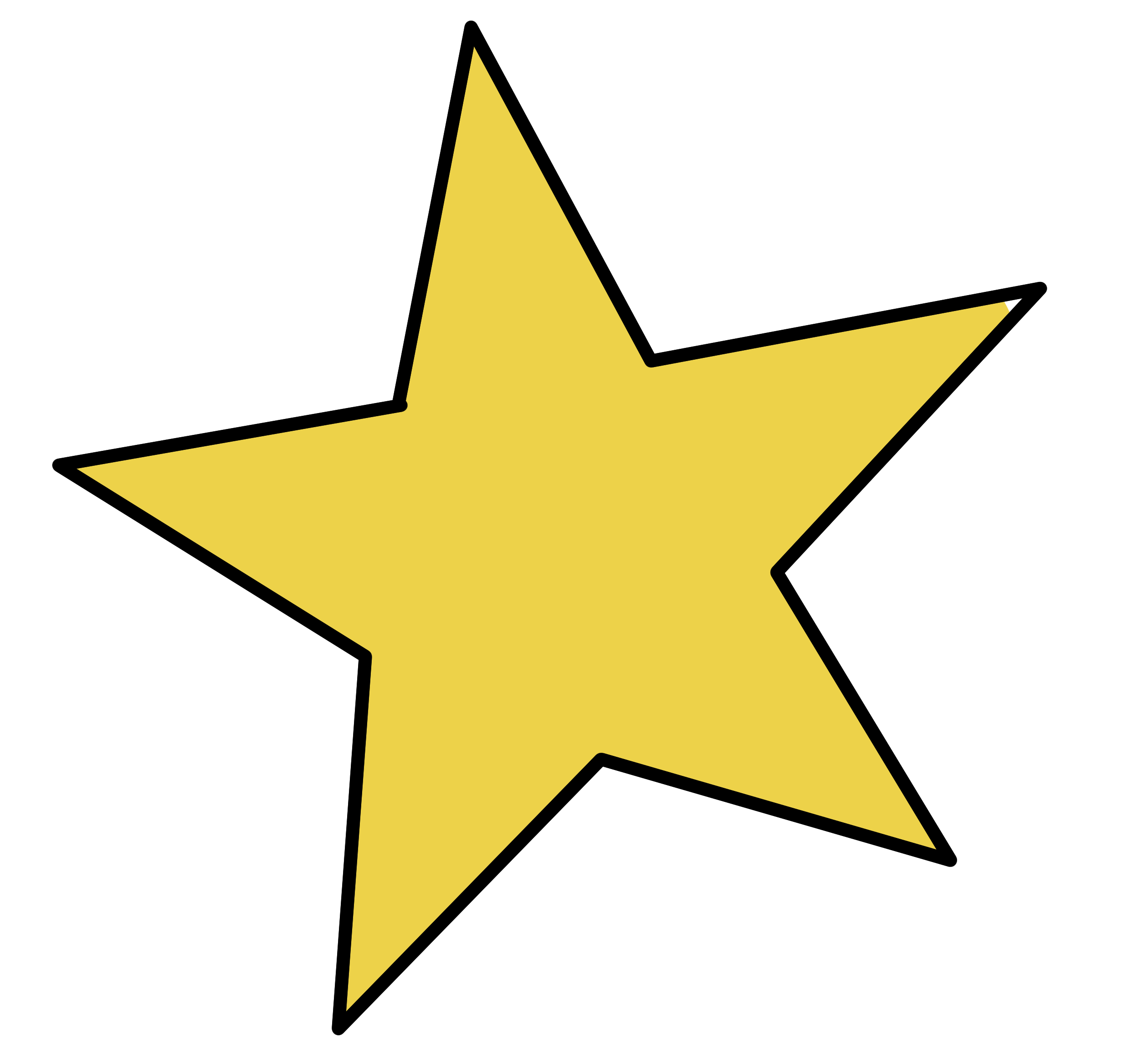 Læs og sæt streg til det rigtige billede.
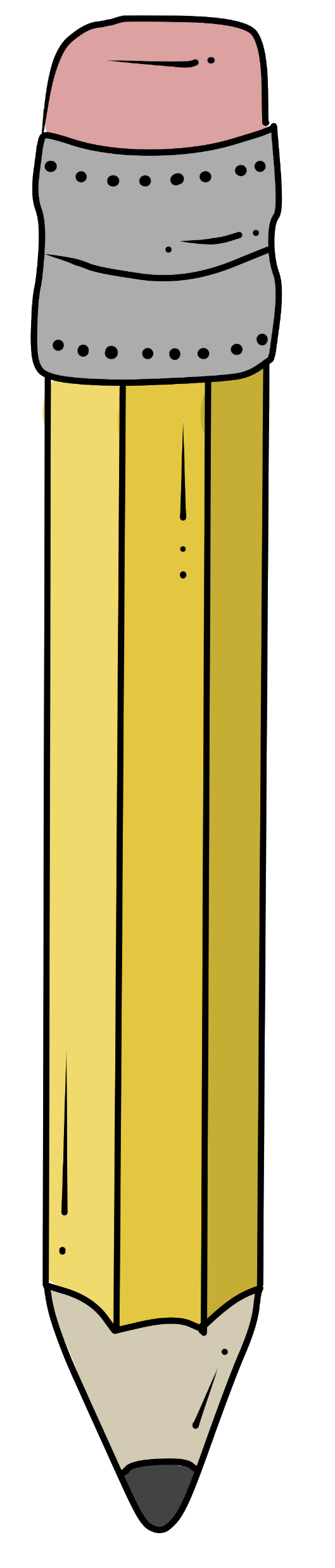 BOGSTAVREJSENS MINILÆS
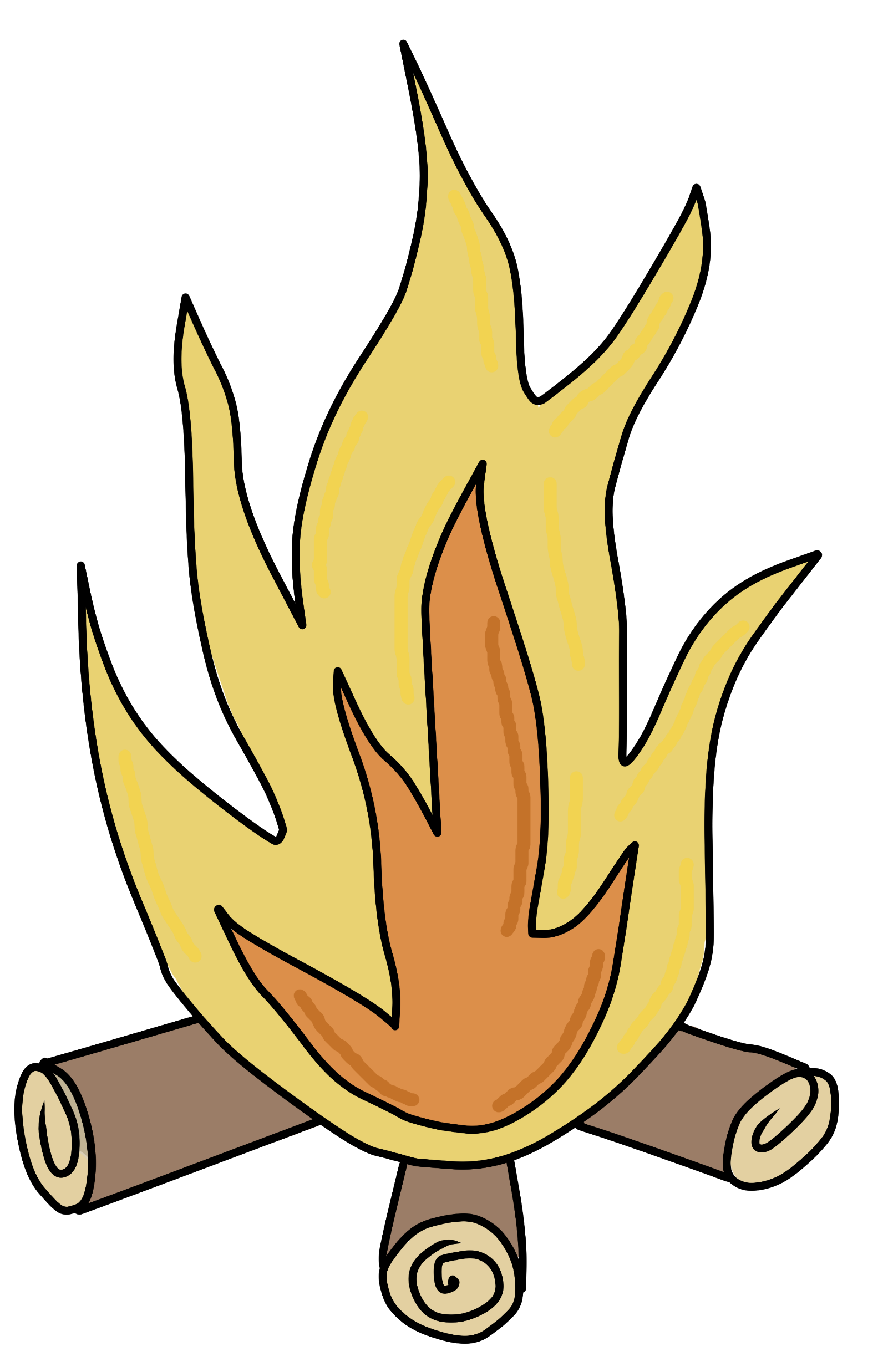 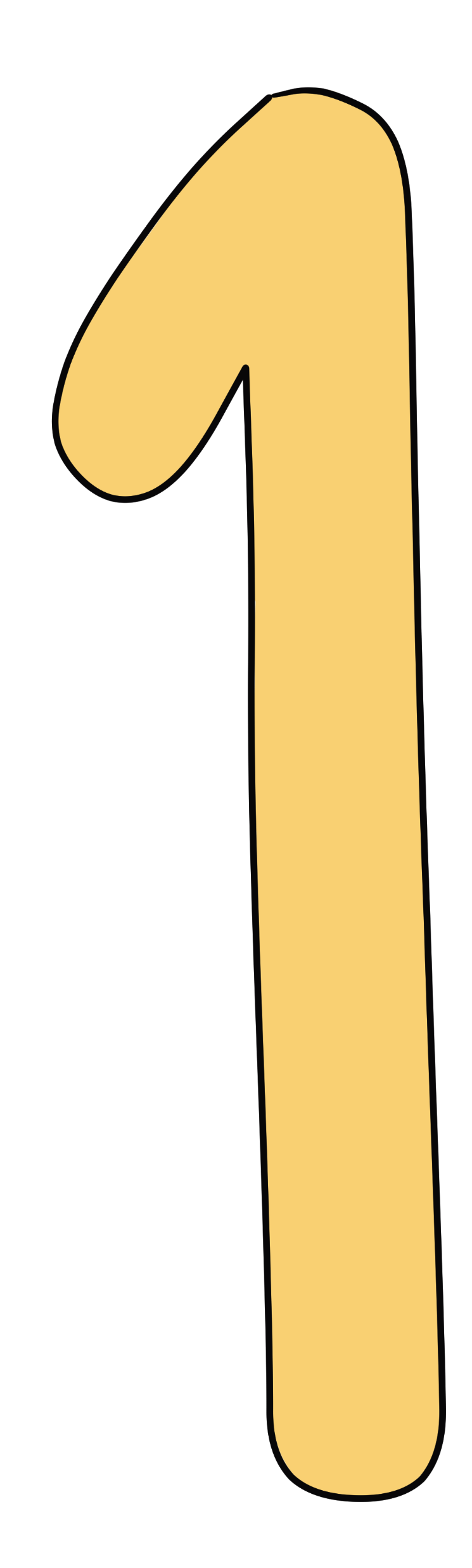 ET  BÅL
LÆS OG LØS
TE PÅ BÅL
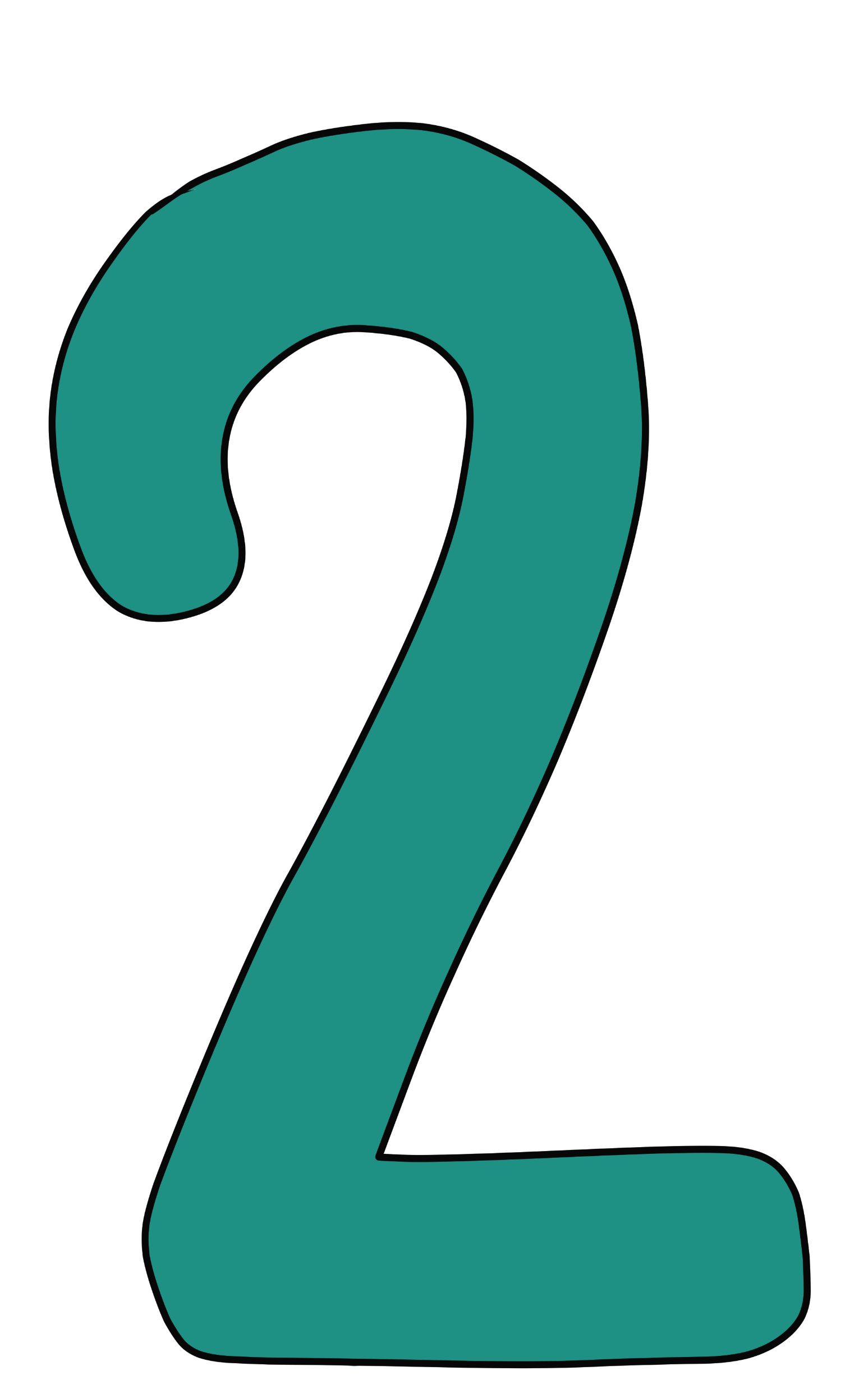 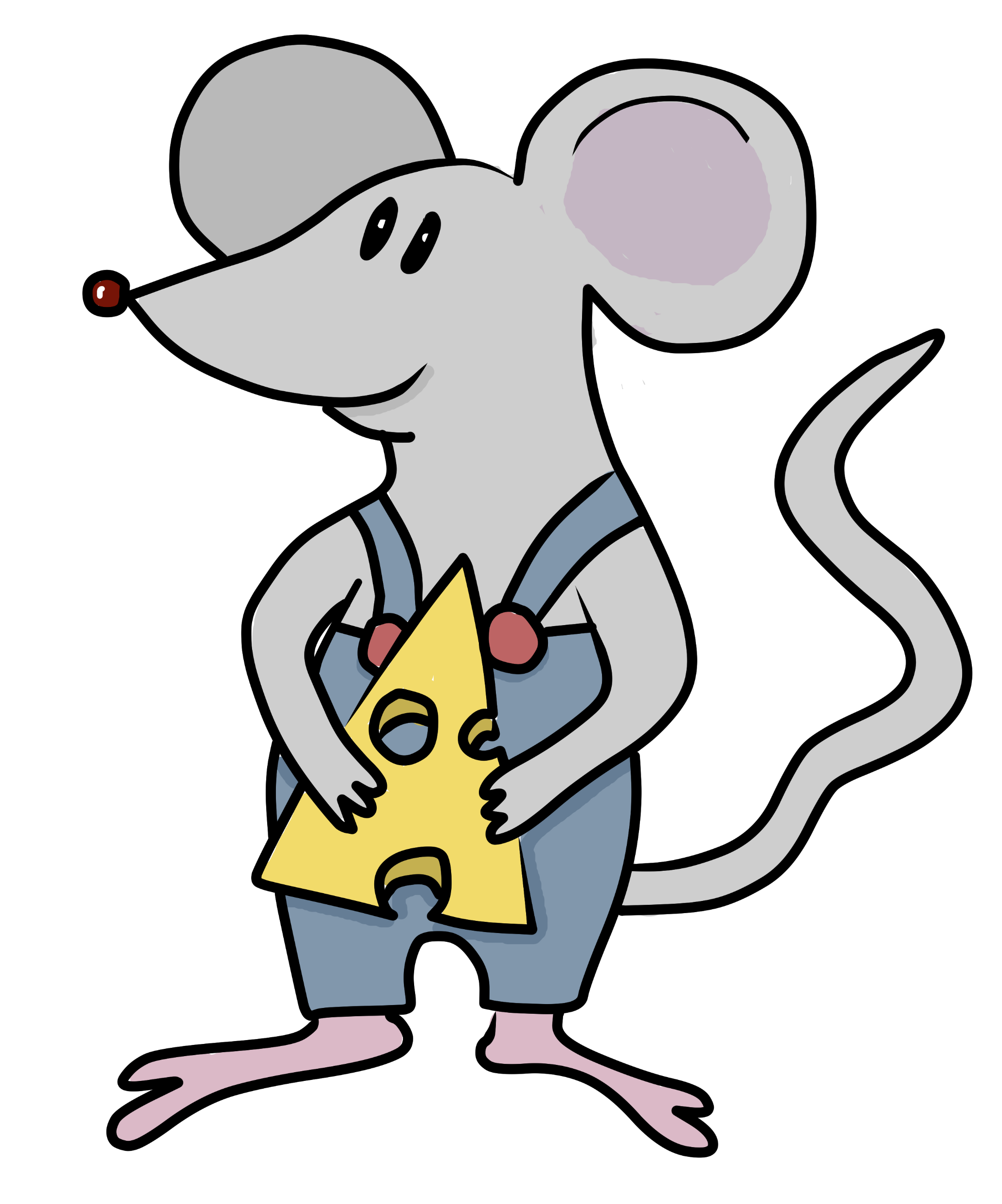 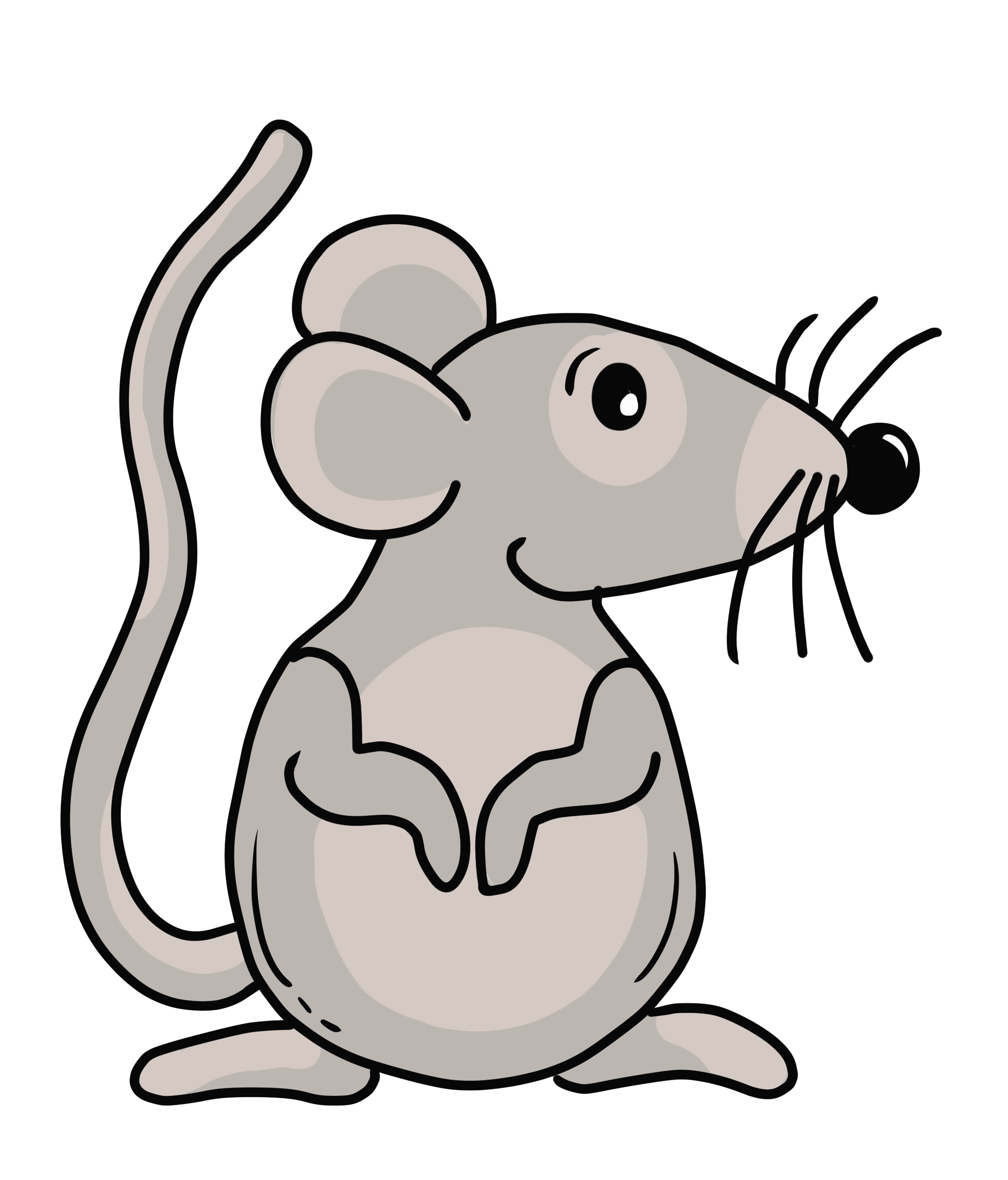 T E  PÅ  BÅL
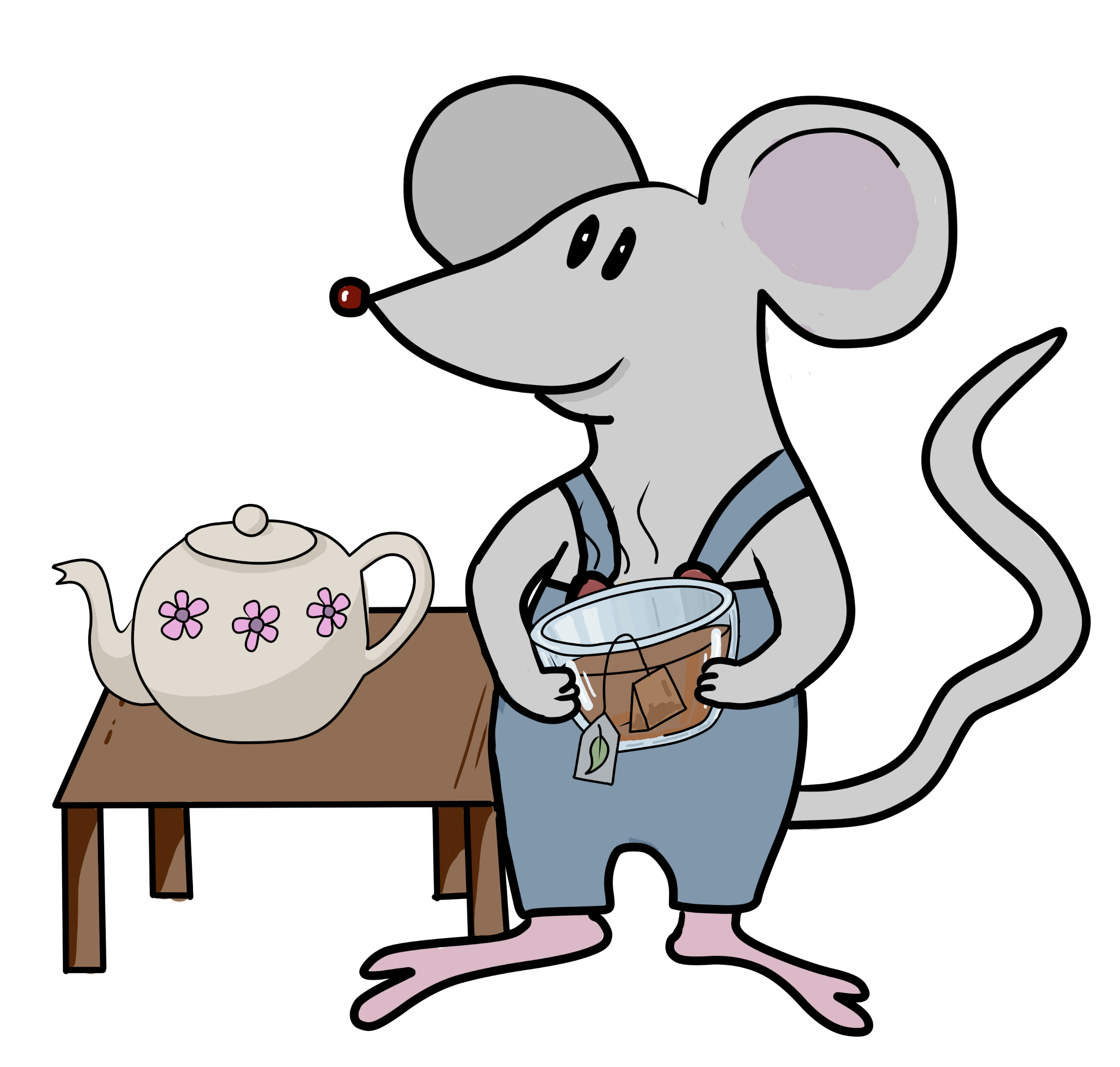 B
Y
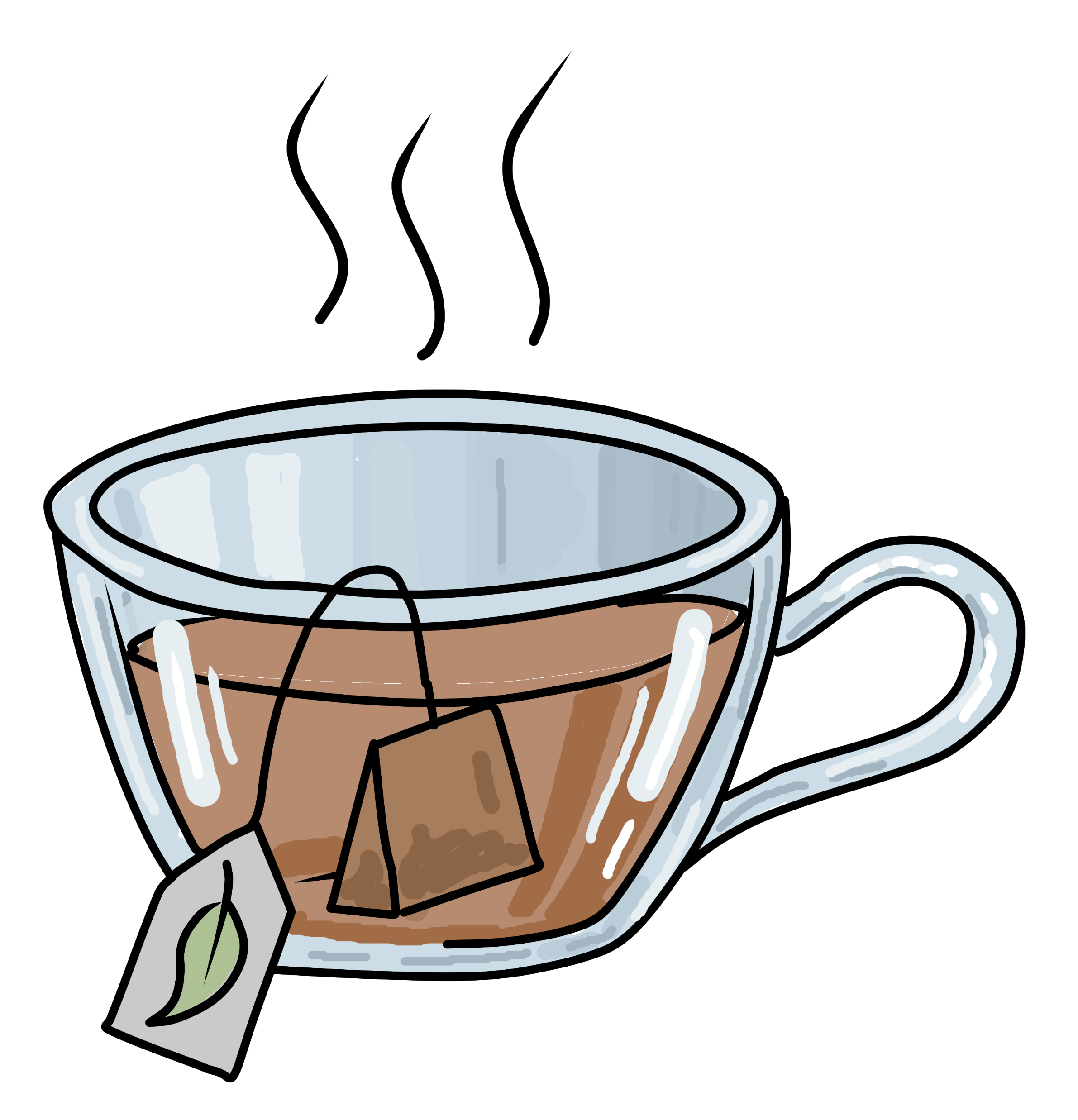 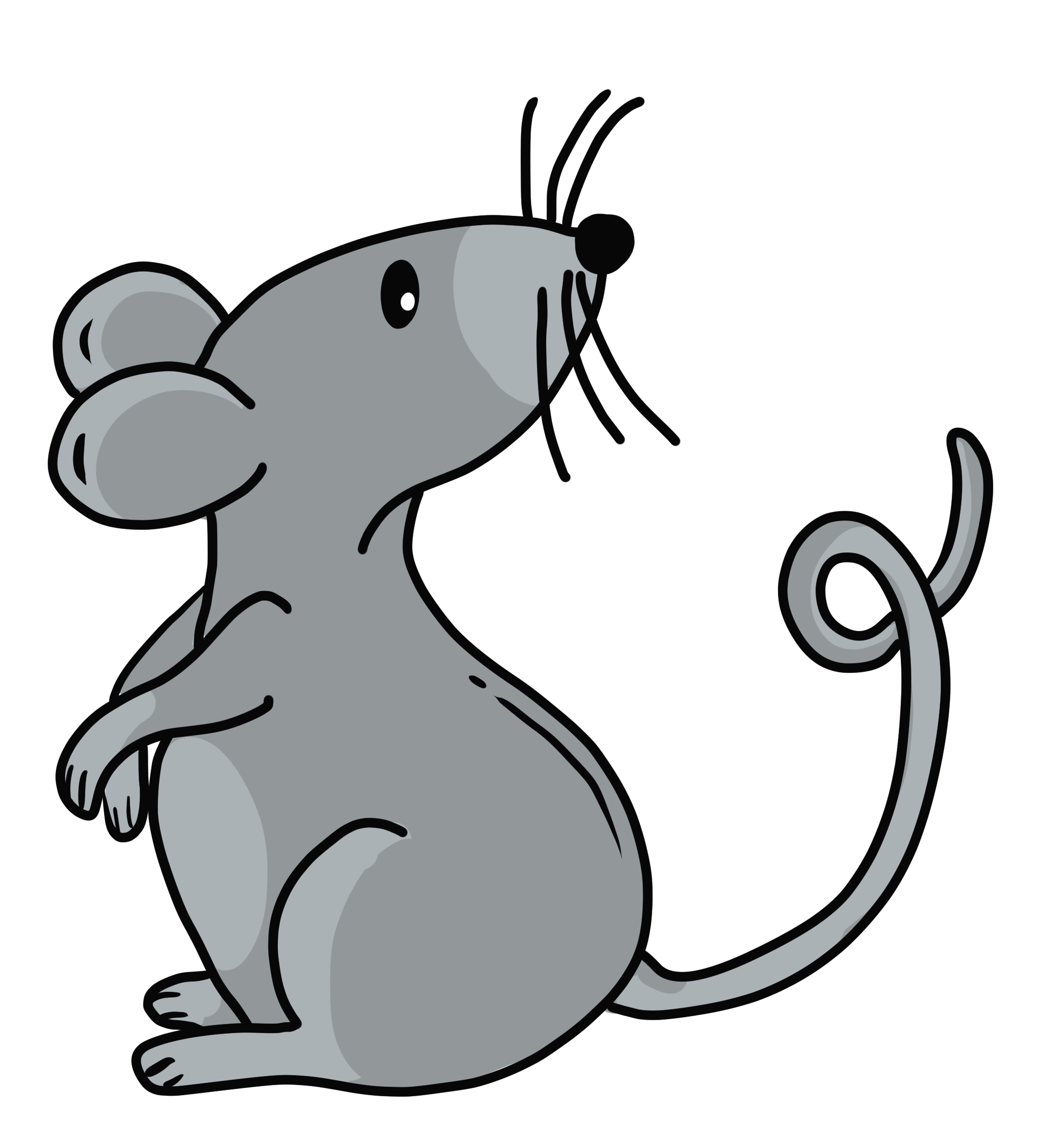 TO  MUS
N
E
T
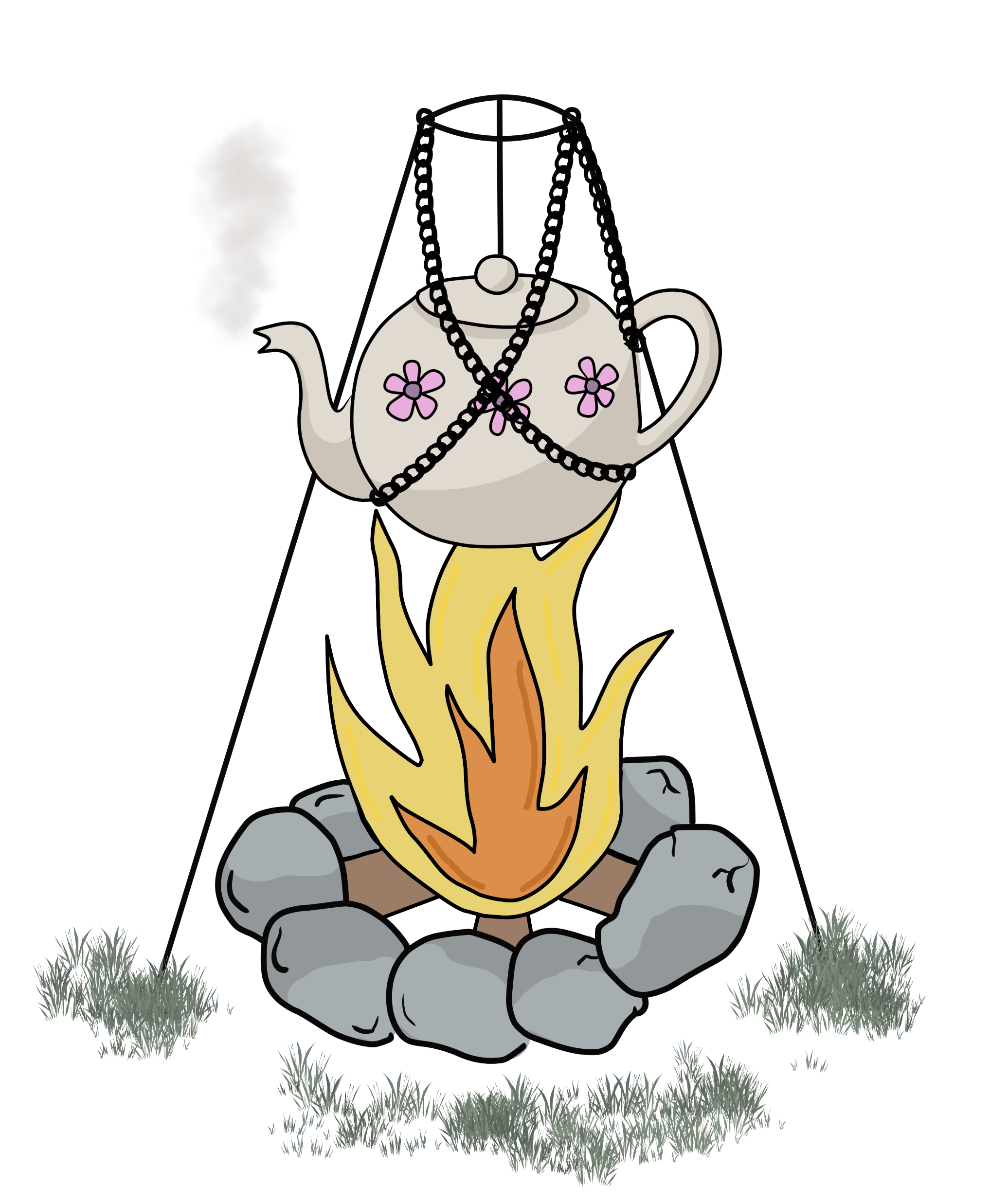 MÅ  MUS FÅ T E ?
Kathrine Holtum Ingemann
MINILÆS 4, LIS I Å.
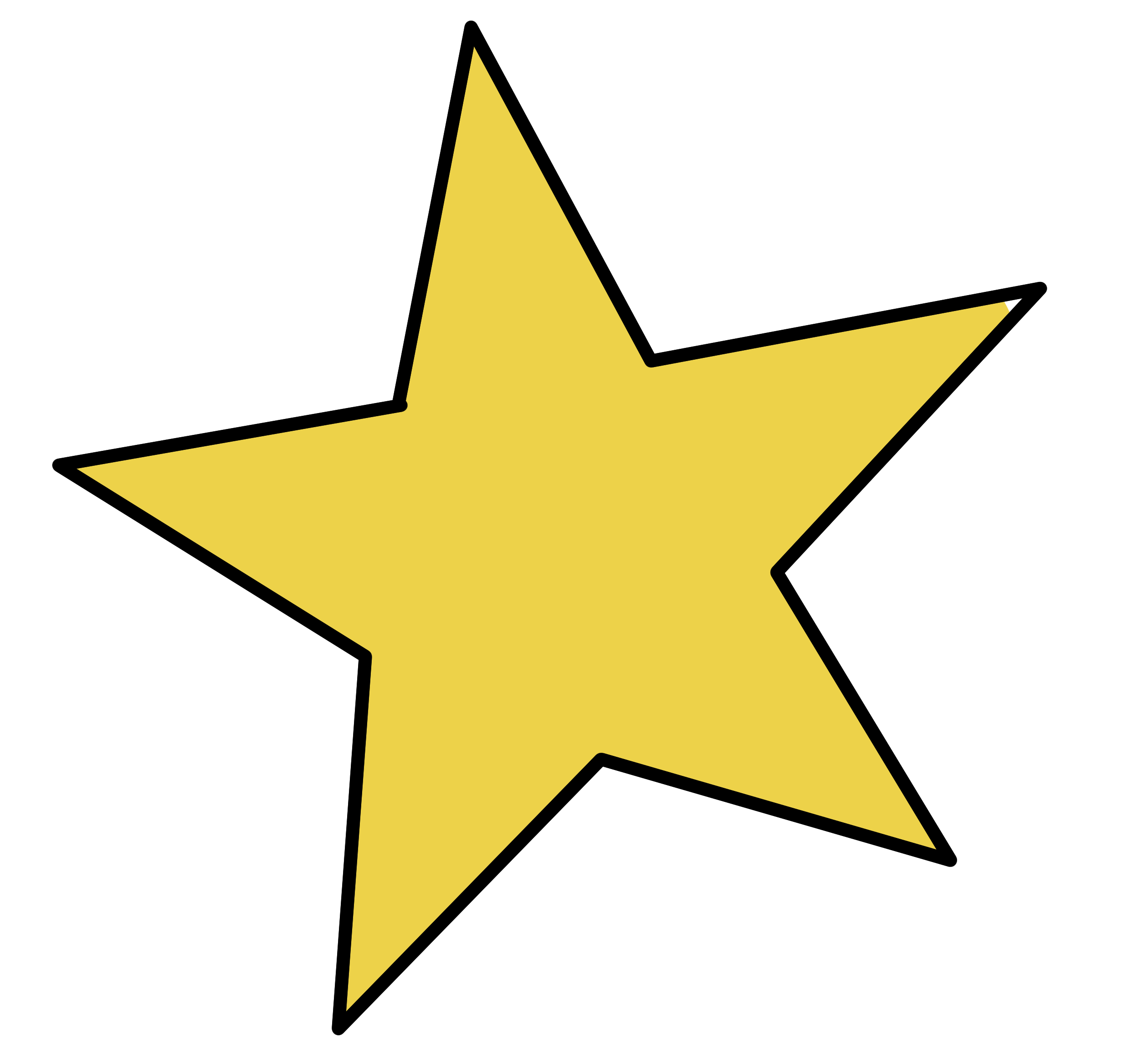 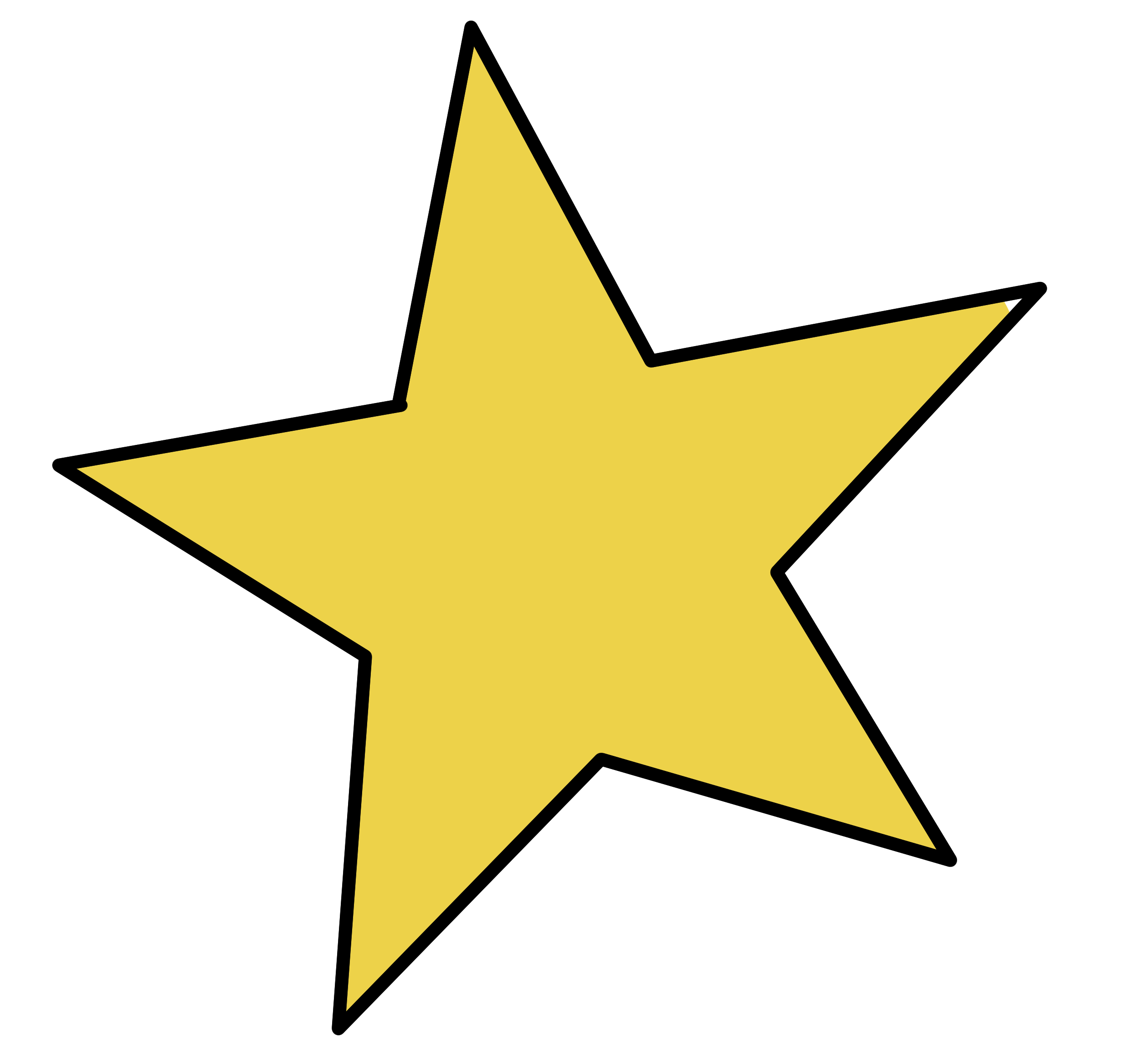 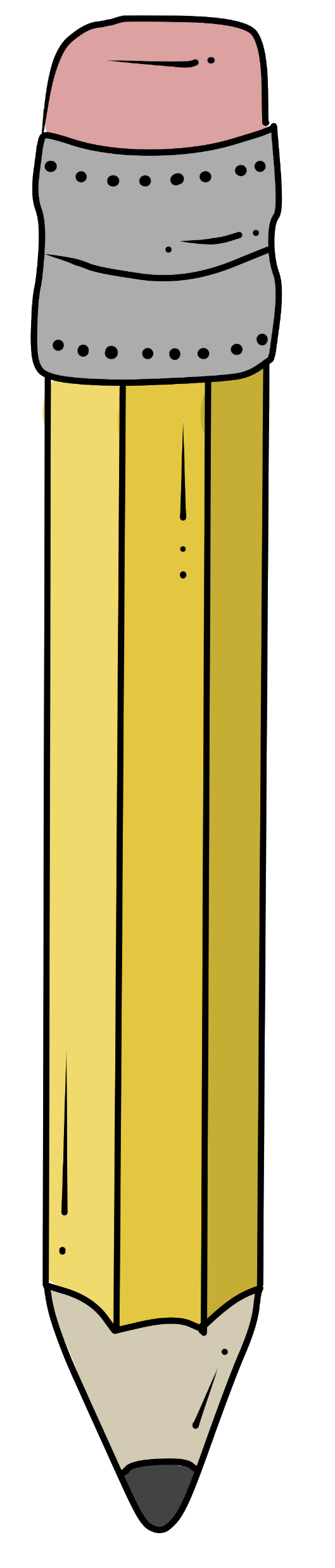 Skriv ordene. Skriv og læs sætningen.
Hjælp Mis ned til ål. Gå kun på de rigtige ord.
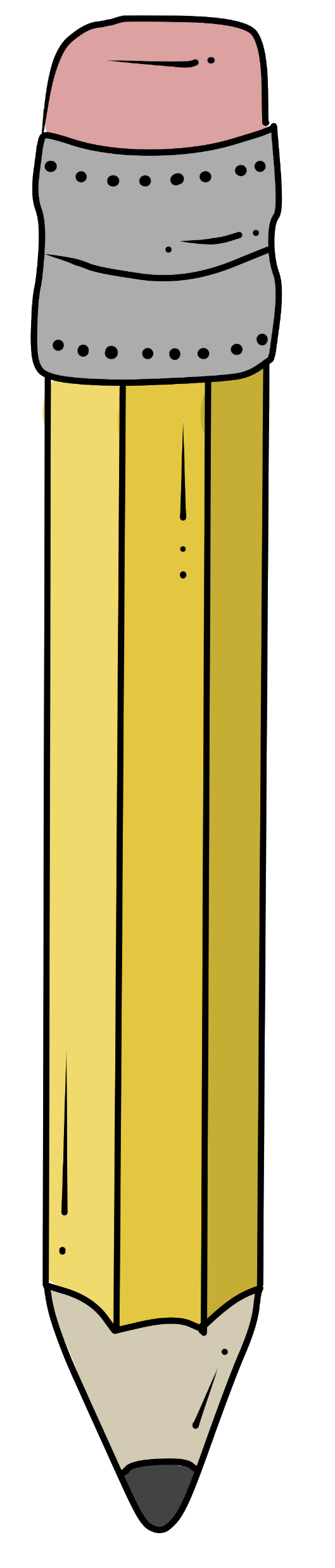 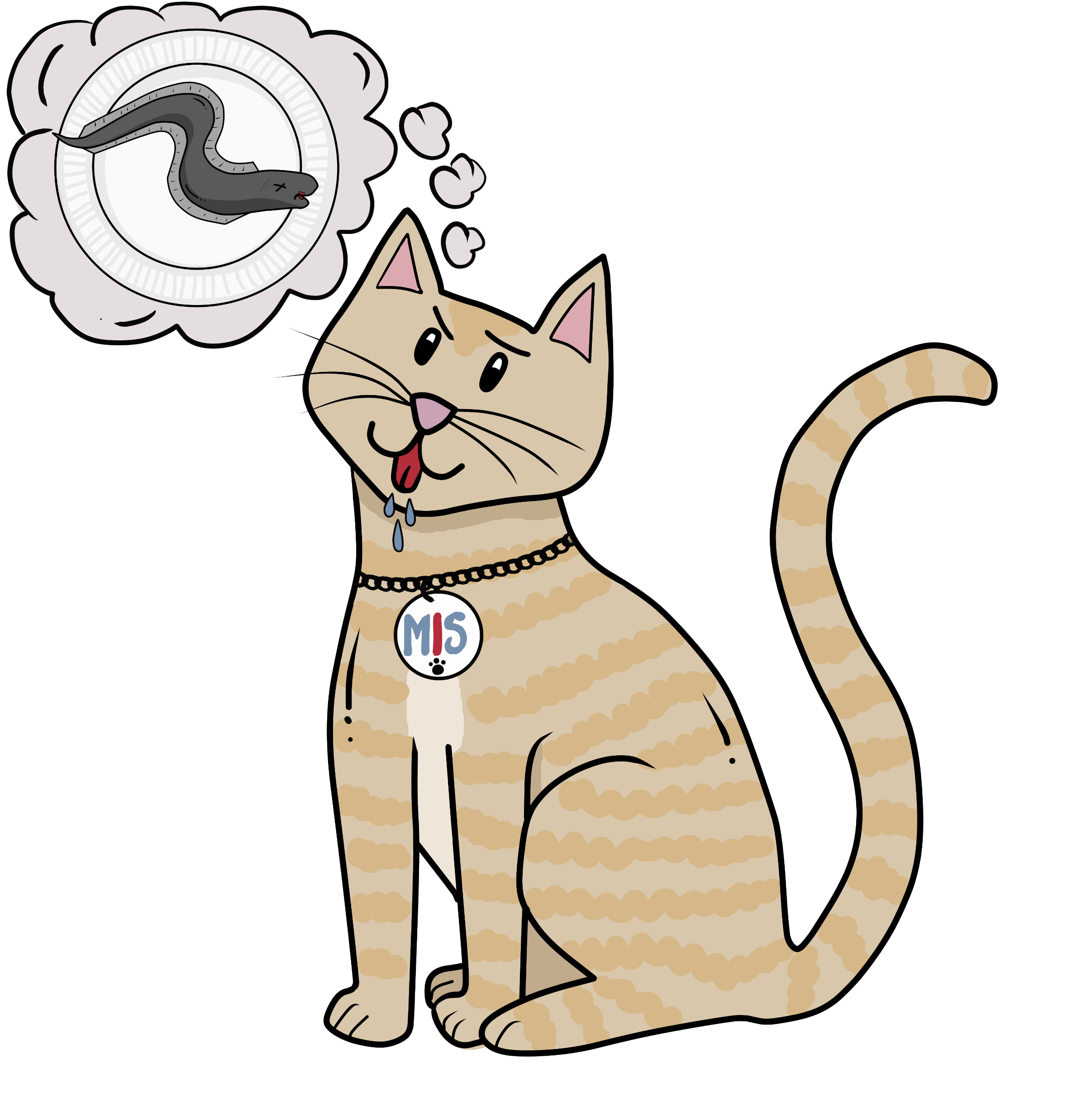 MAK
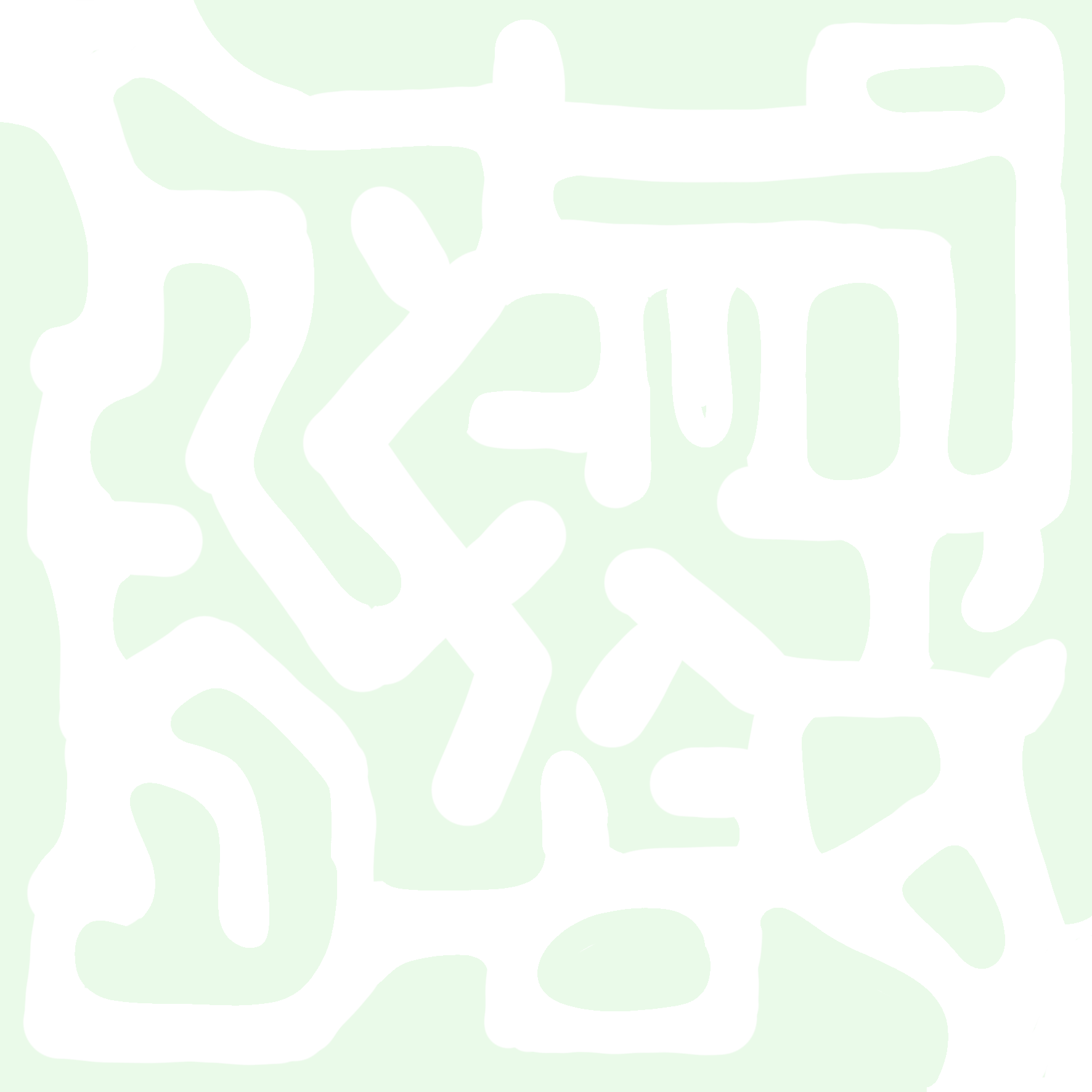 ÅL
S
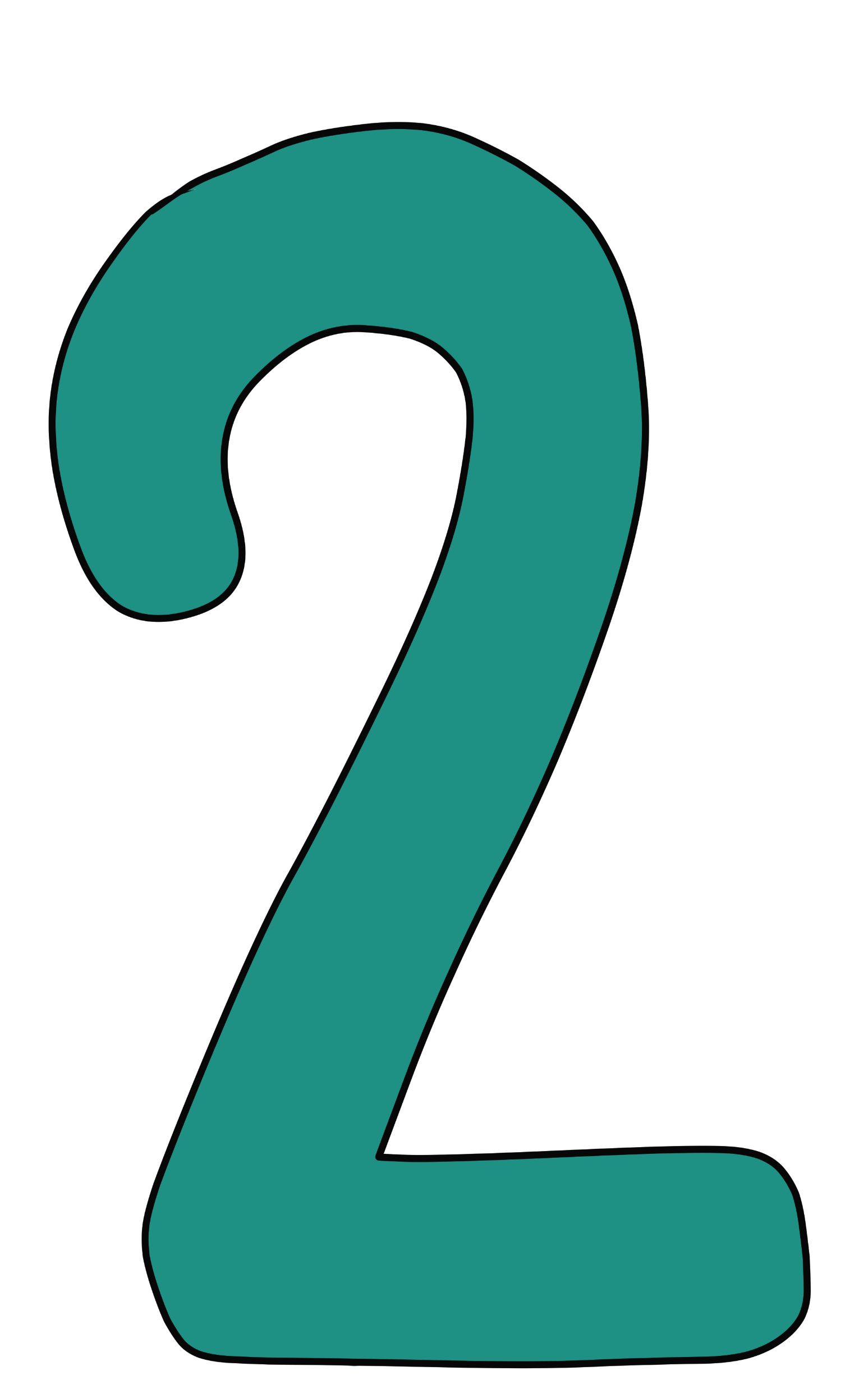 ÅT
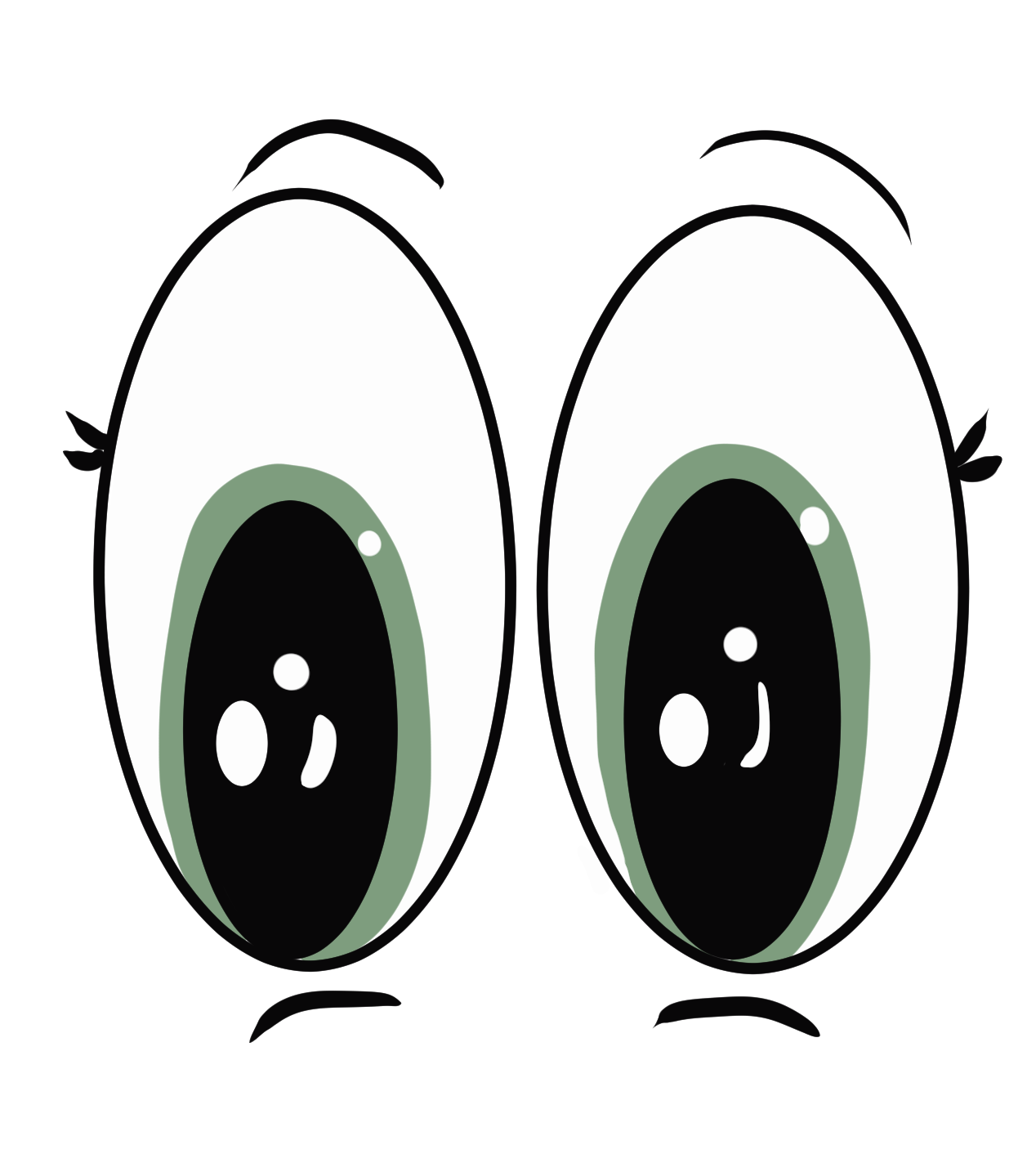 ÅK
EN
MÅL
TO
SE
EF
IS
EN
TU
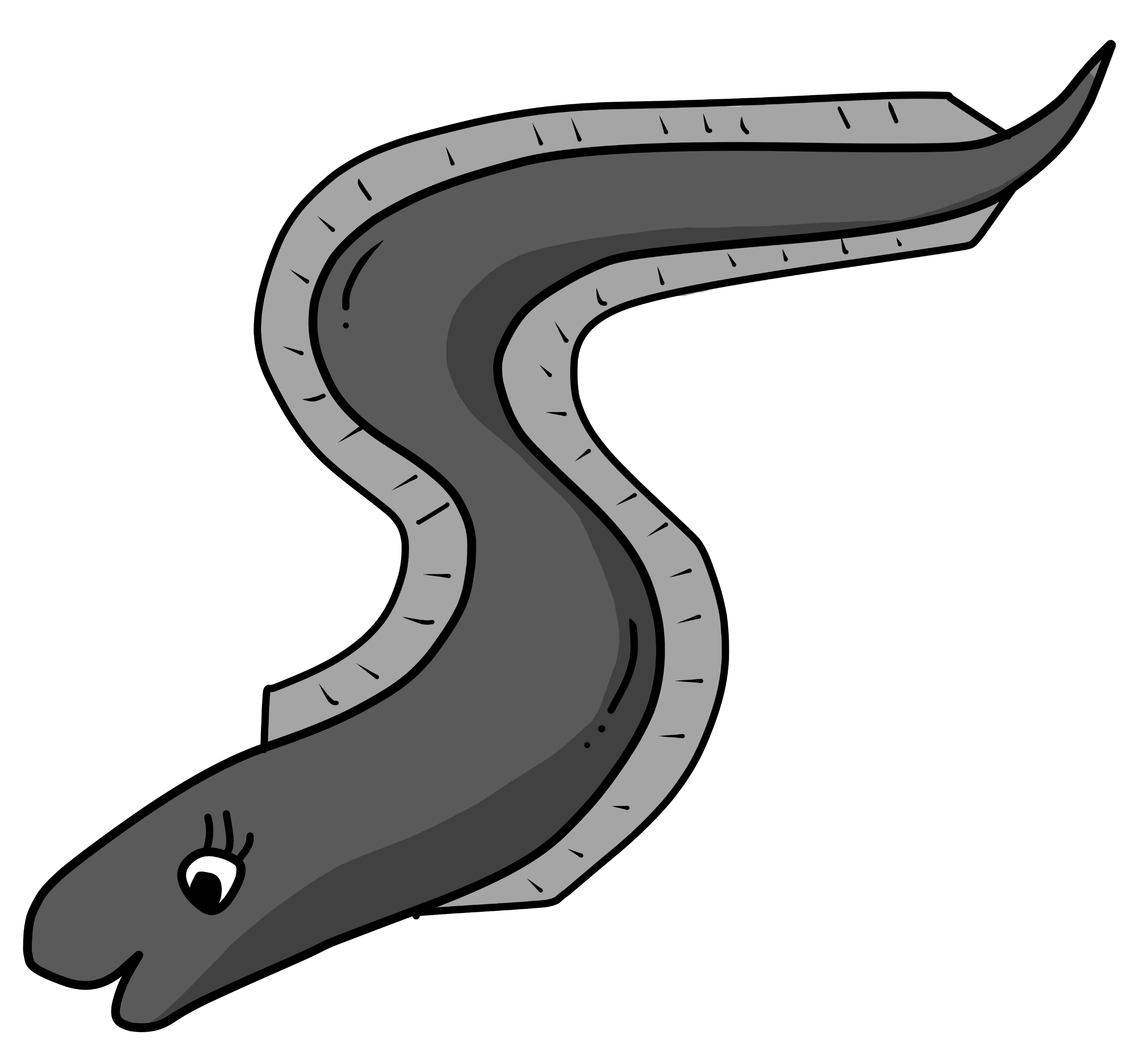 TO
ÅL
ÅL
MIM
EK
TO
SU
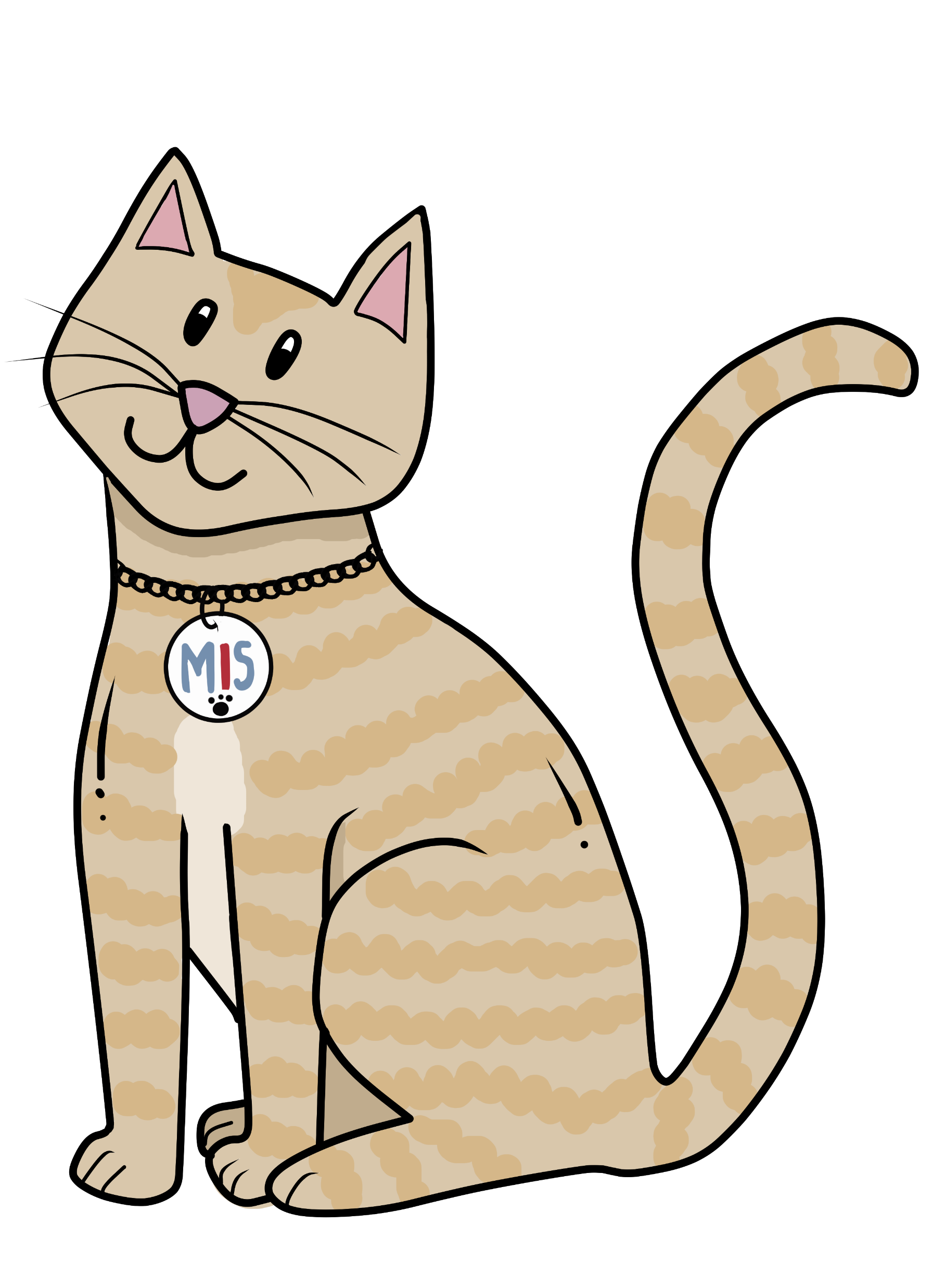 ÅS
SE
MIF
MIS
SU
SI
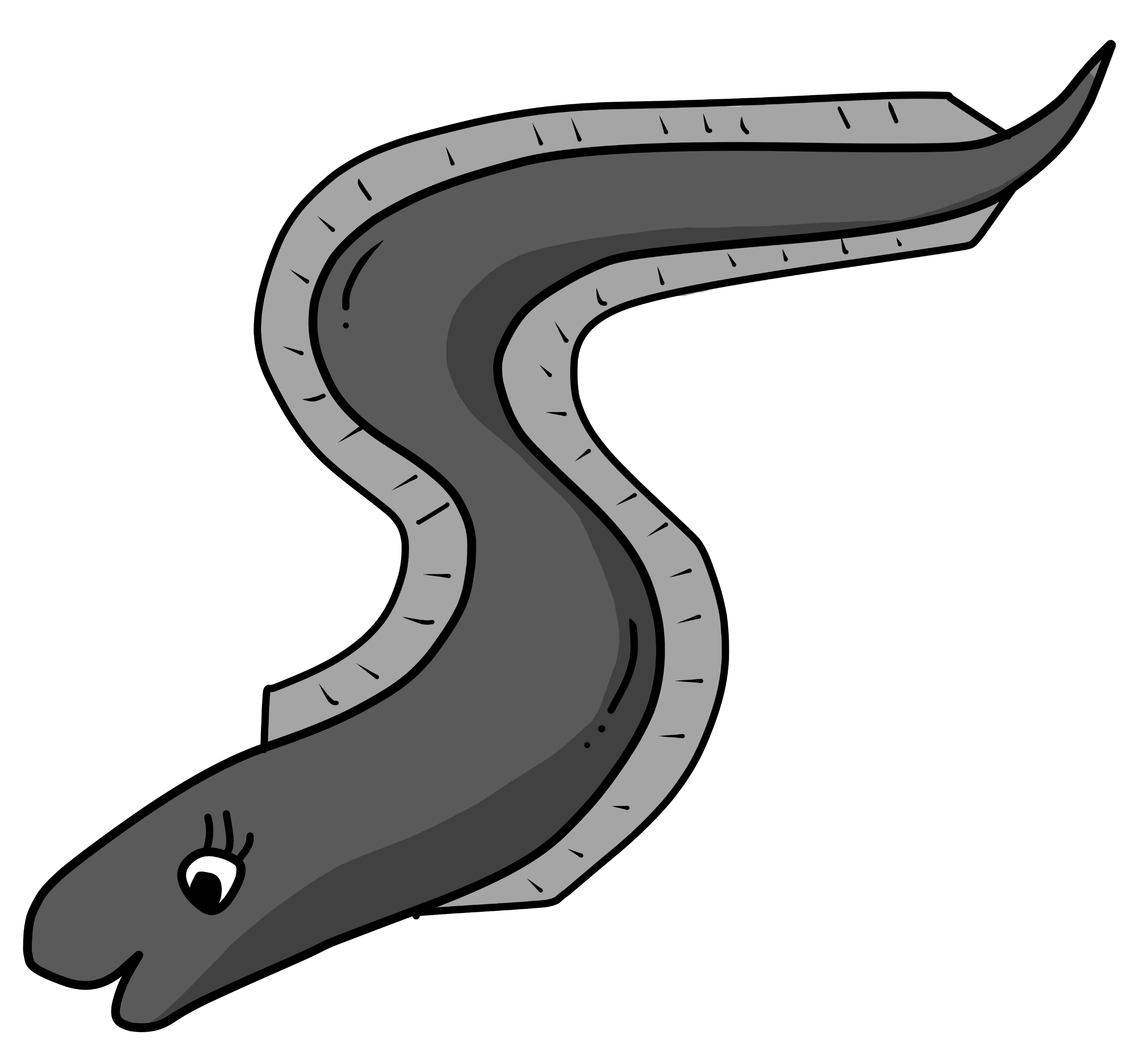 S
ÅP
MIS
MINILÆS 5, BI I BY.
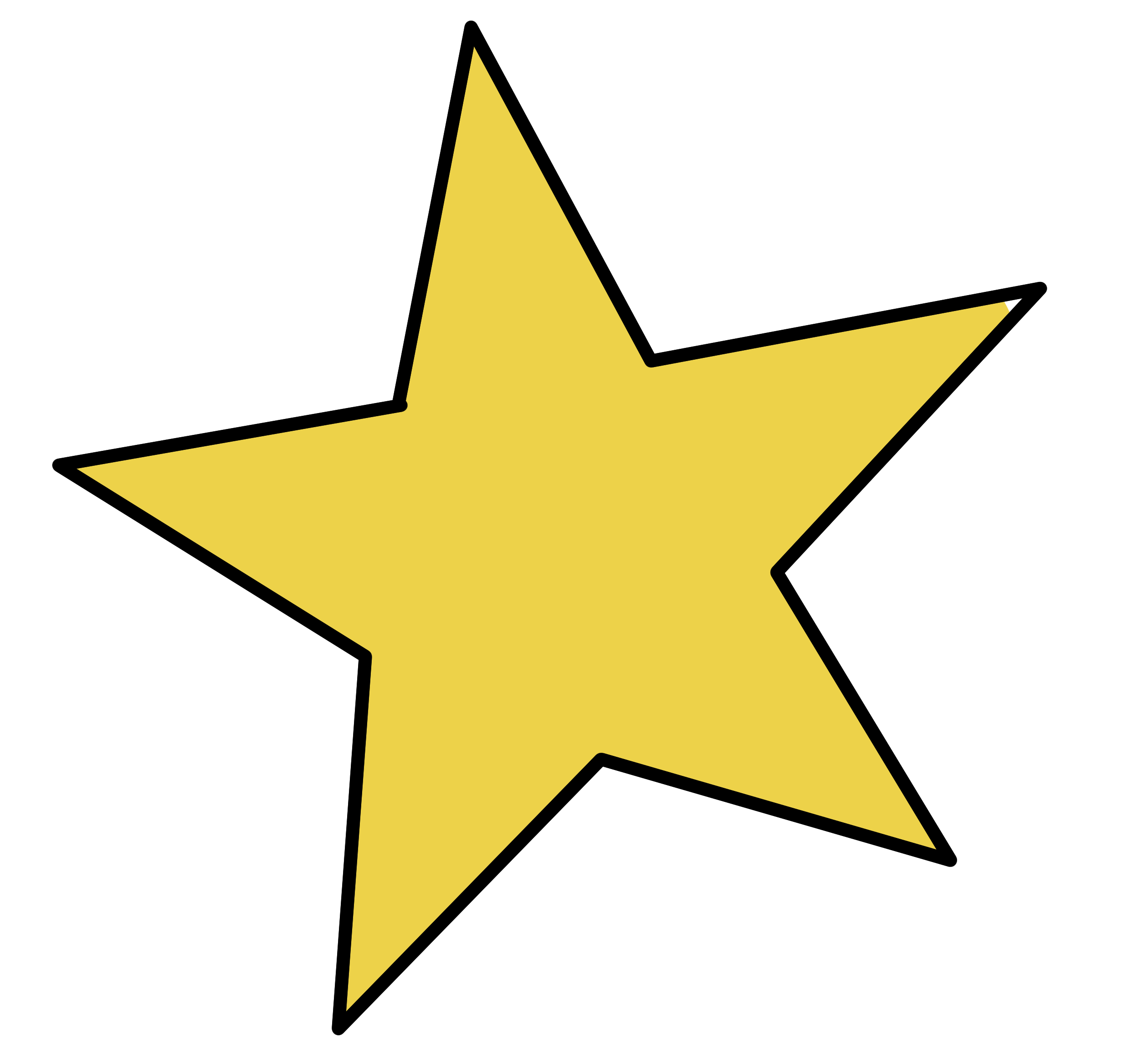 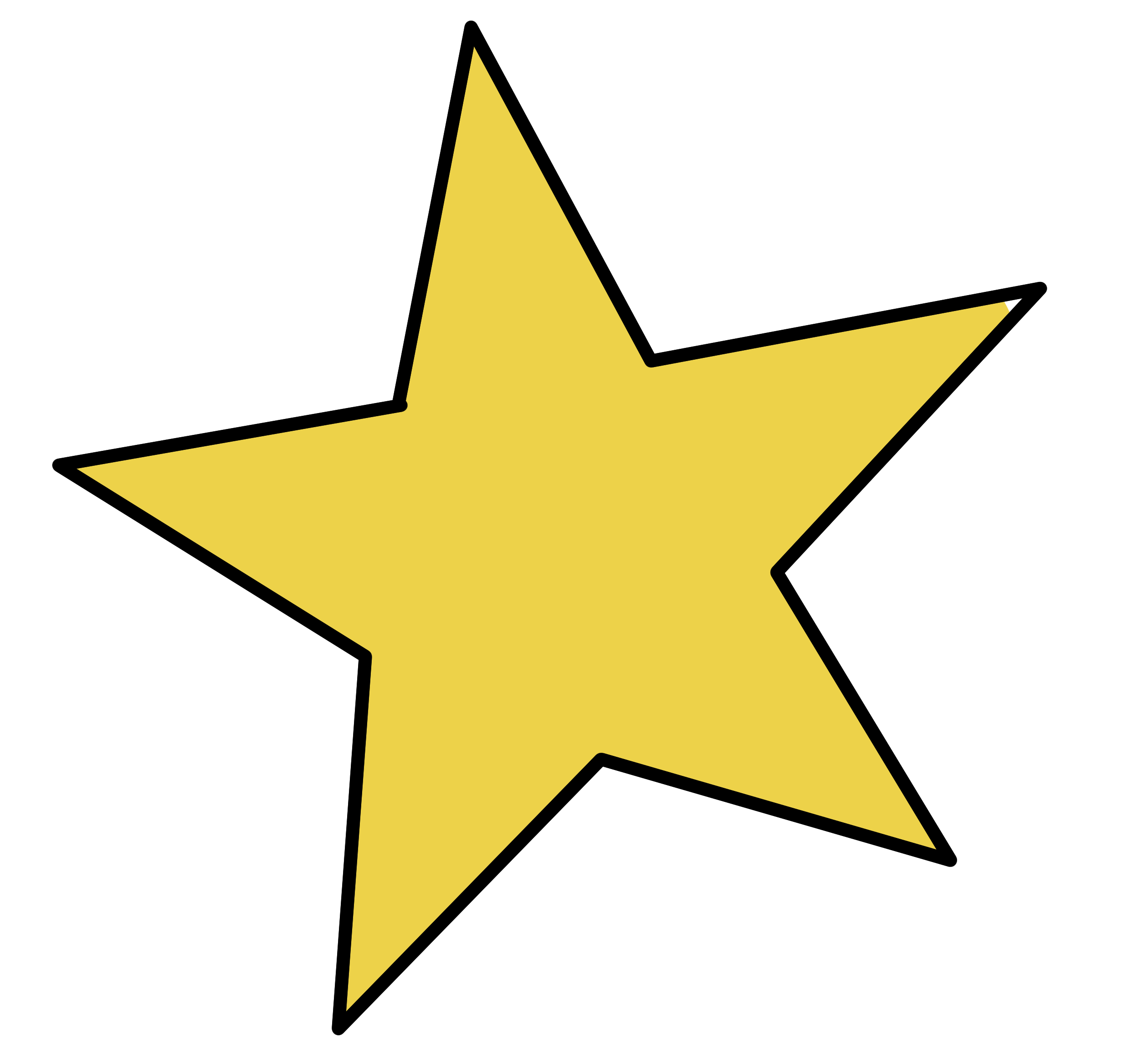 Krydsord. Skriv ordene vandret og lodret.
Træk streg til det rigtige ord.
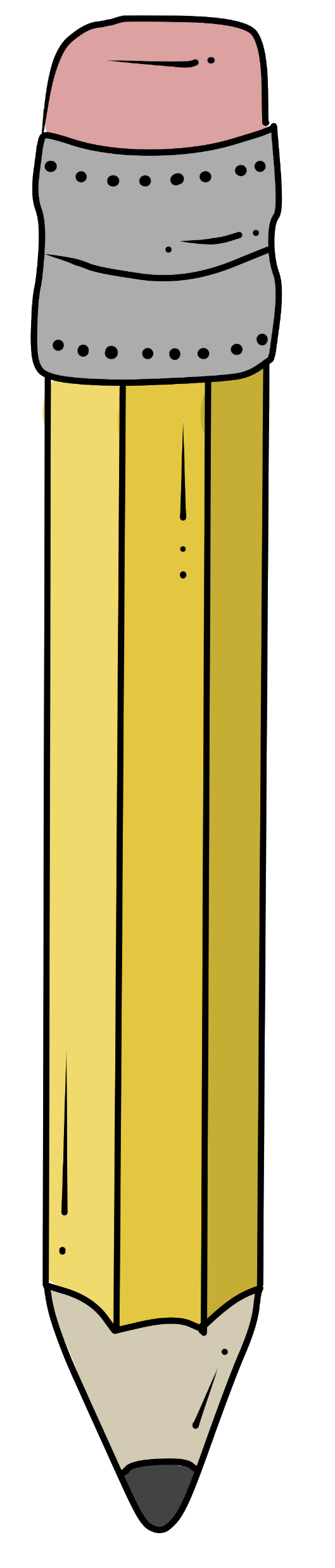 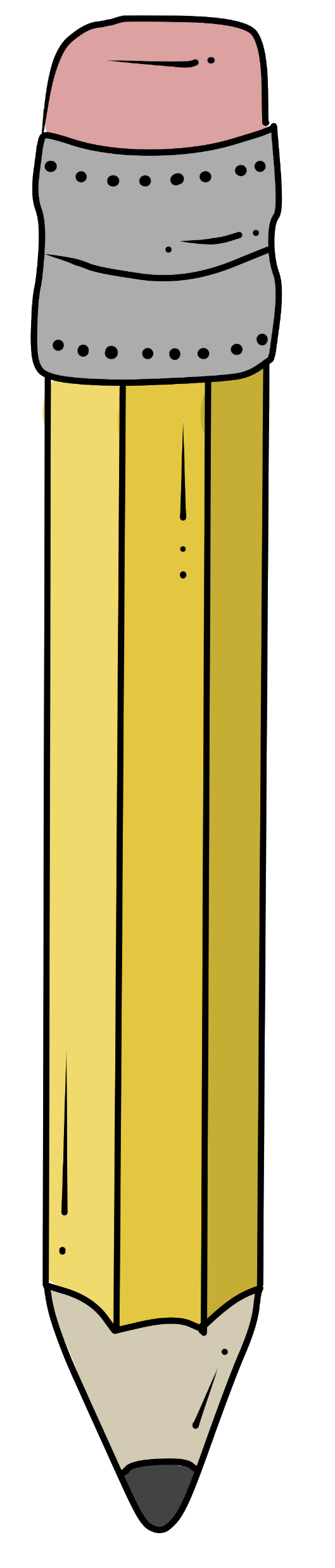 S
I
Ø
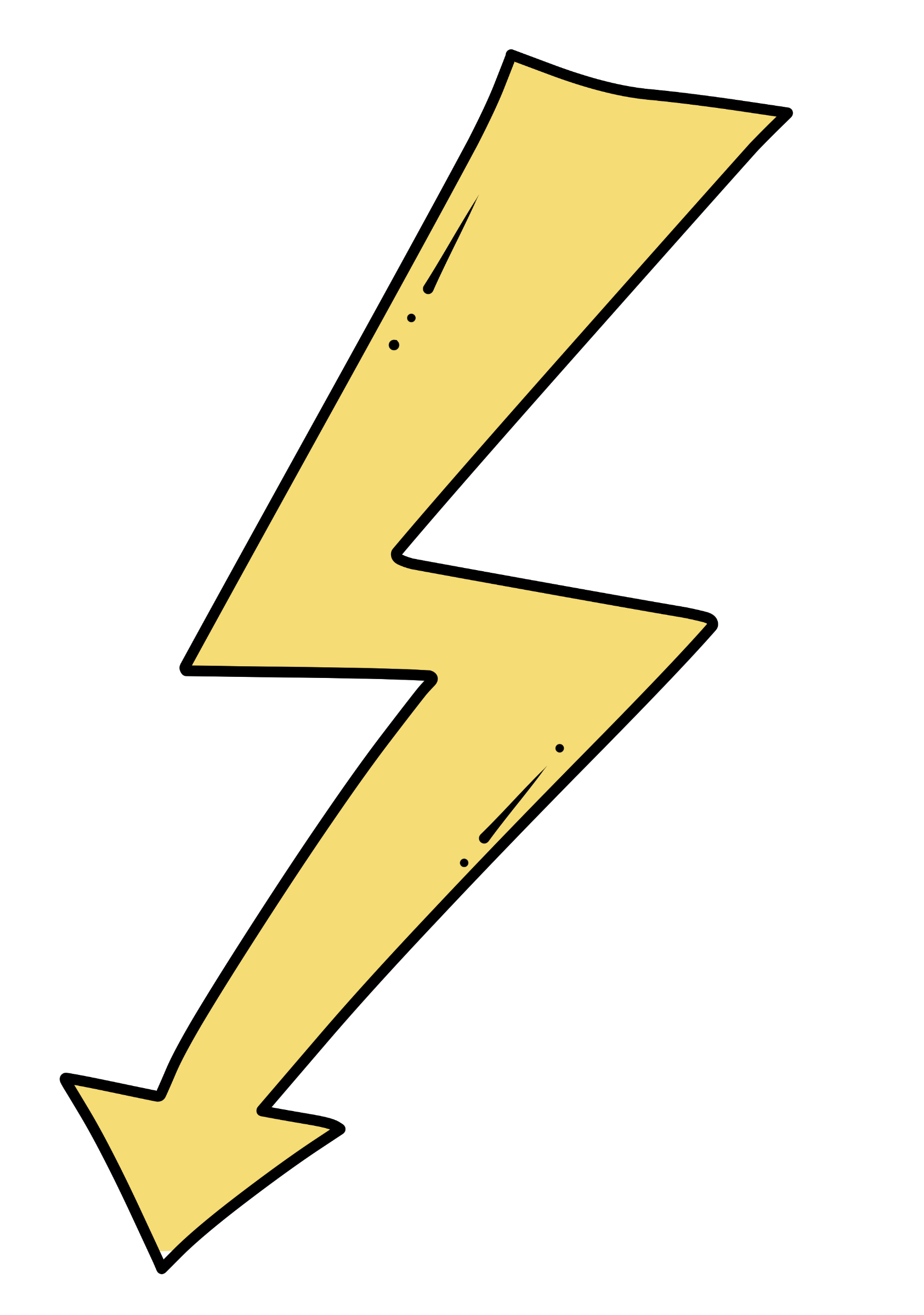 BI
BIL
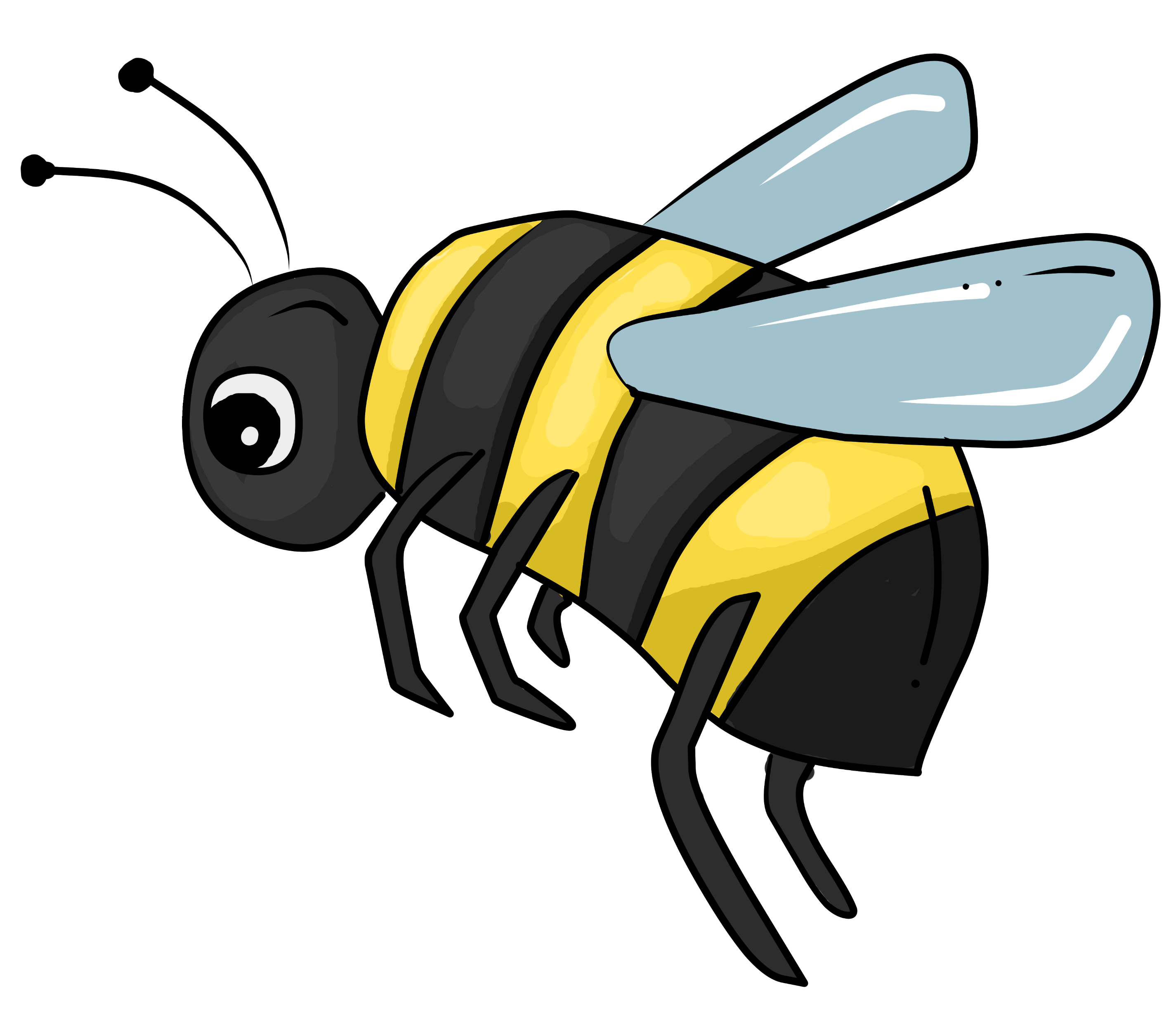 BY
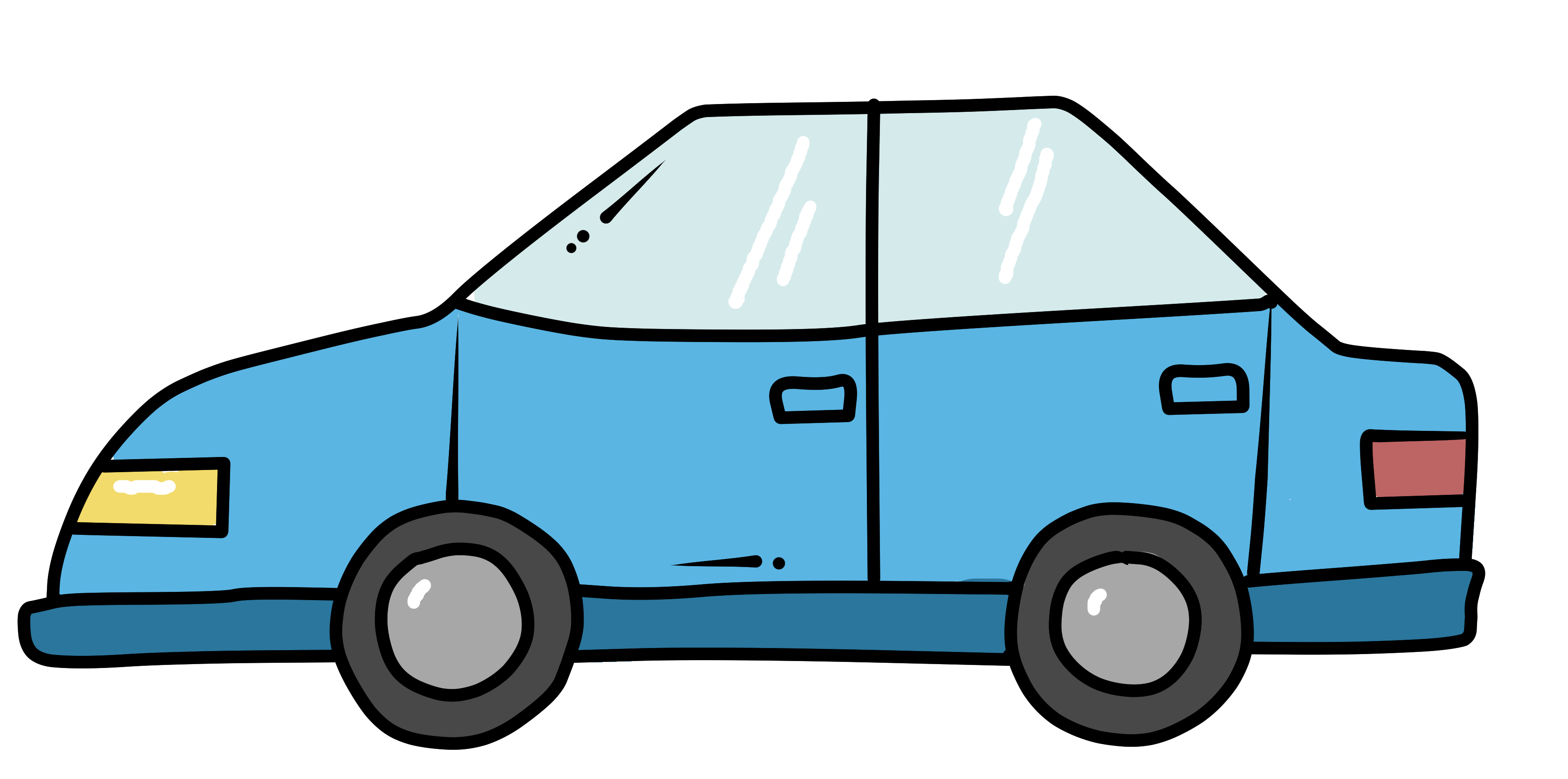 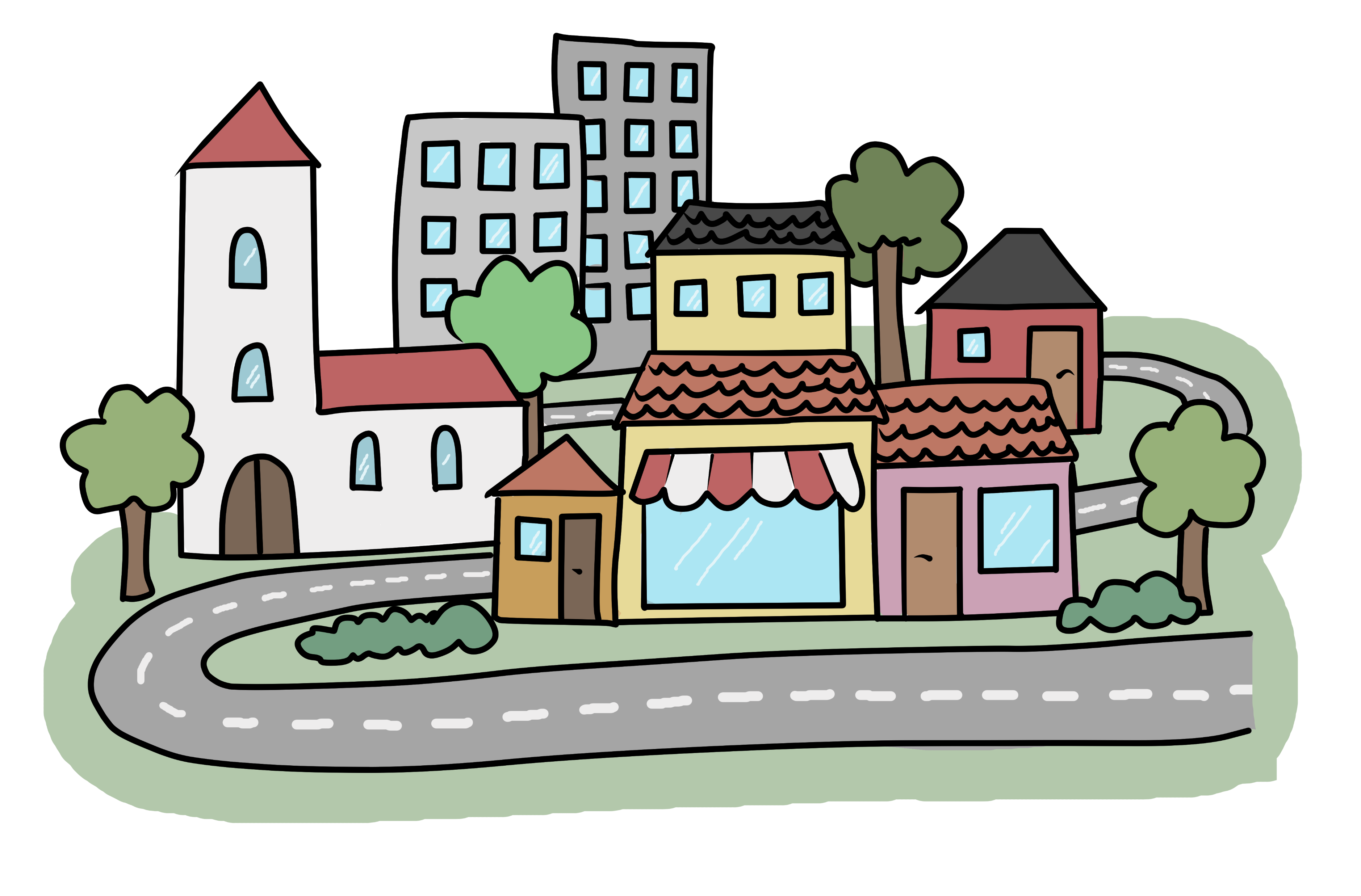 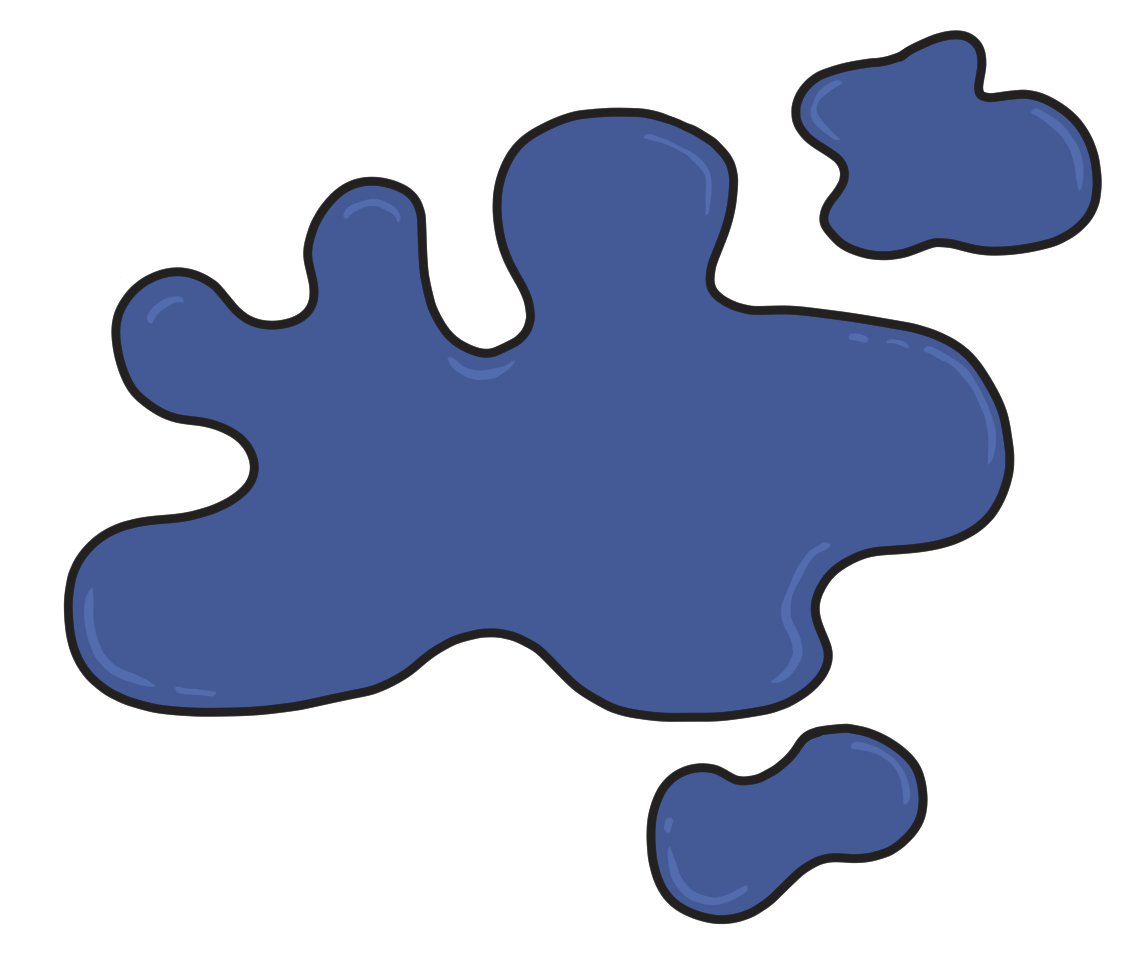 BI
BY
BI
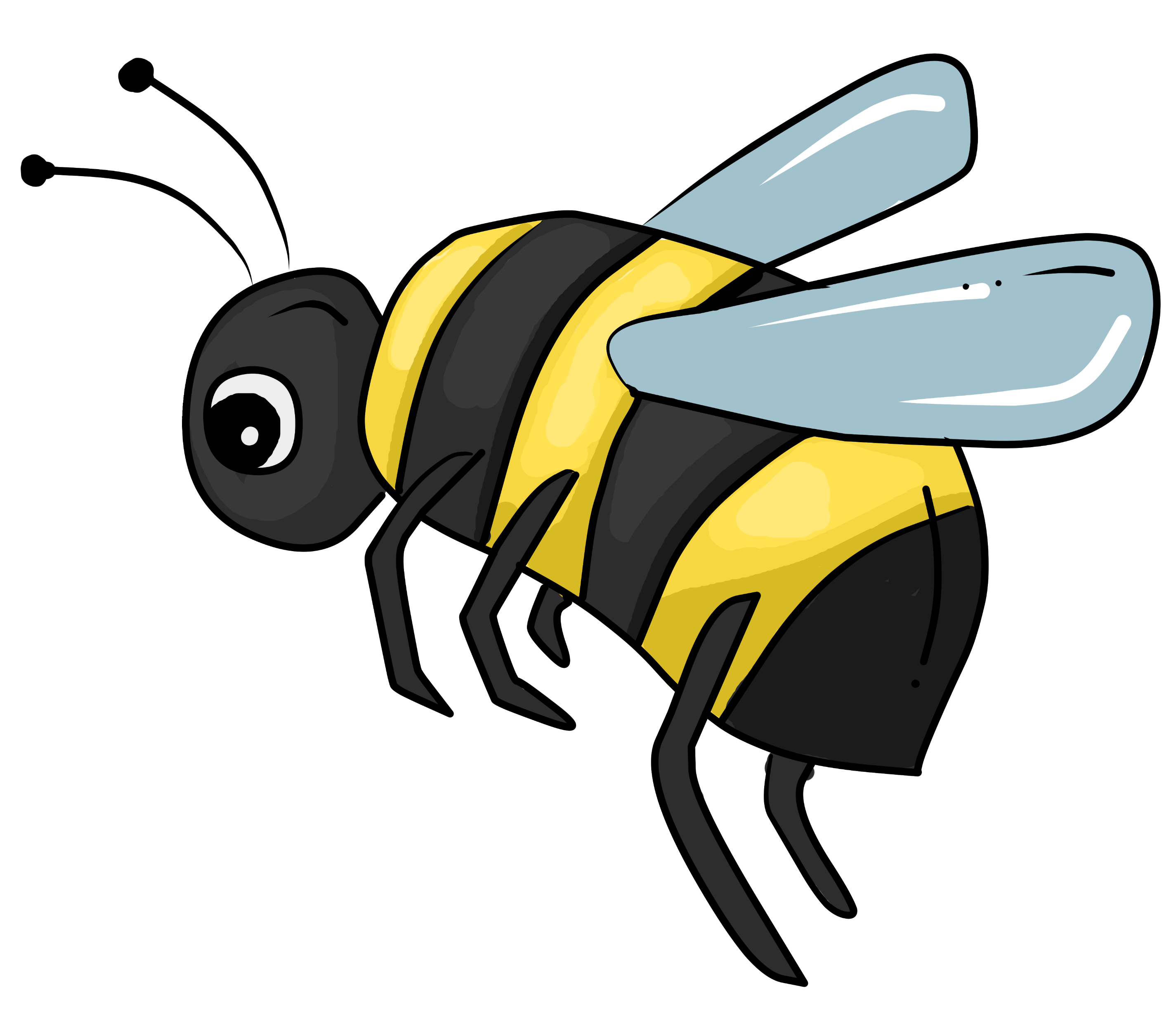 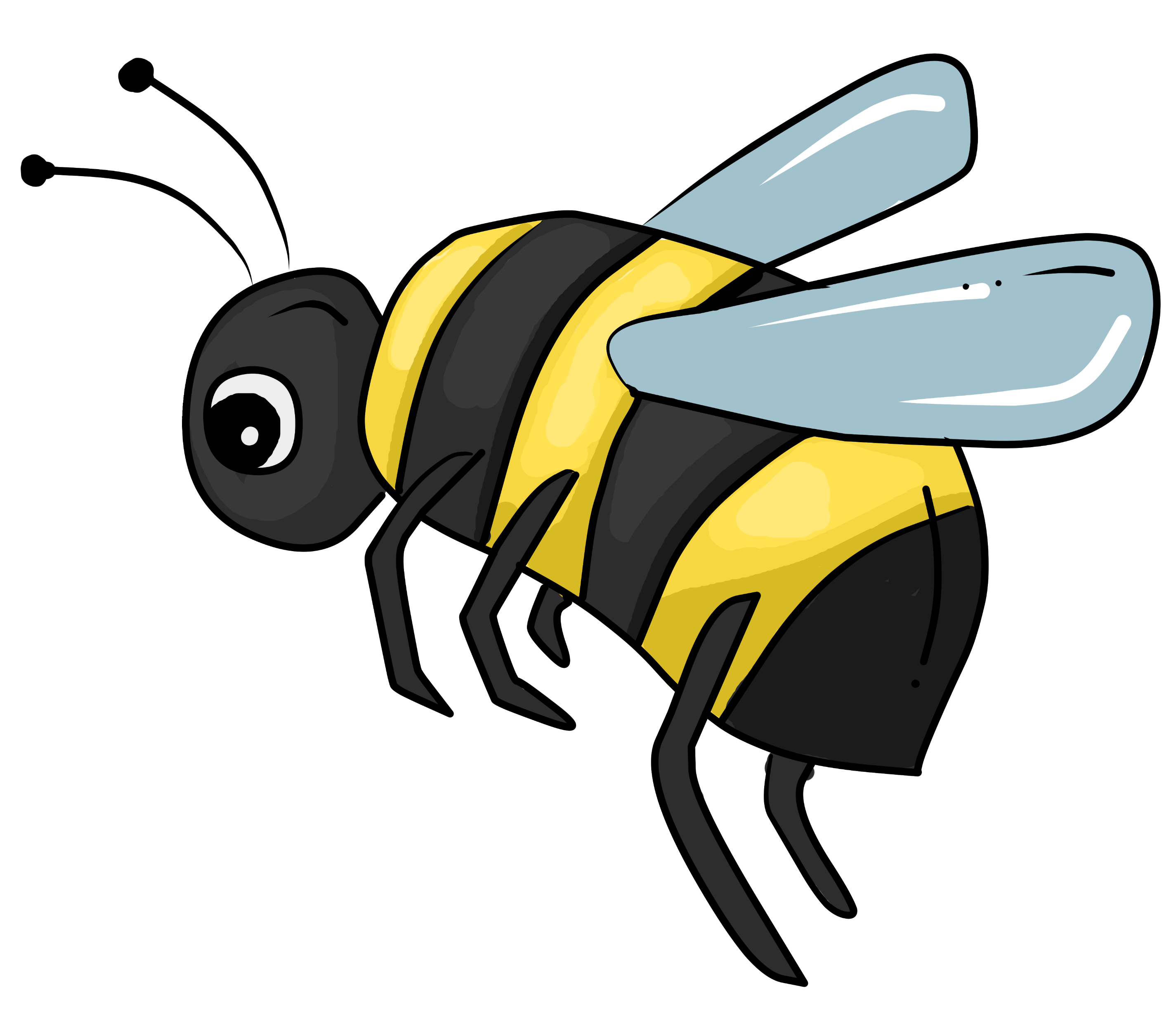 LYN
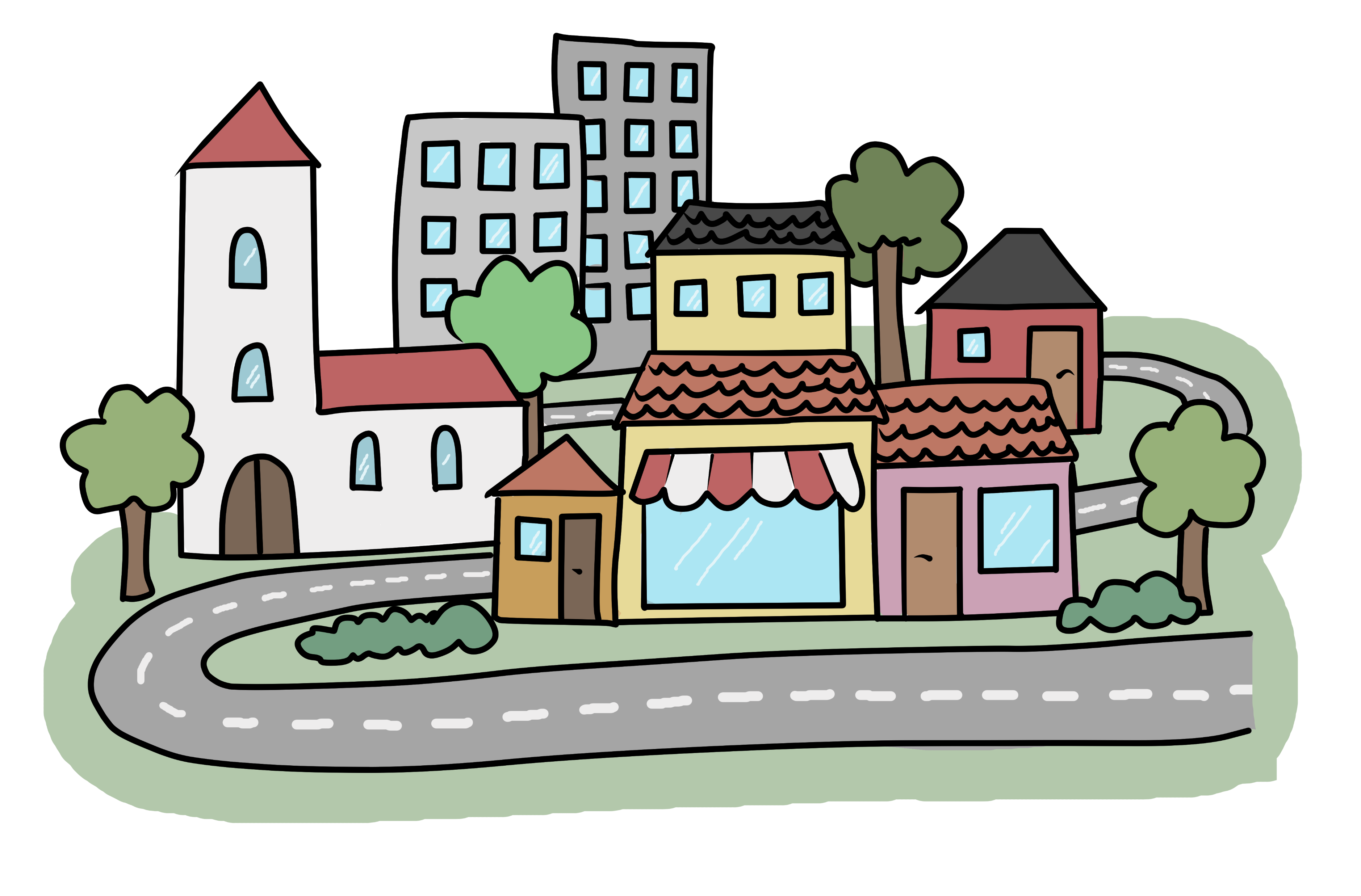 BY
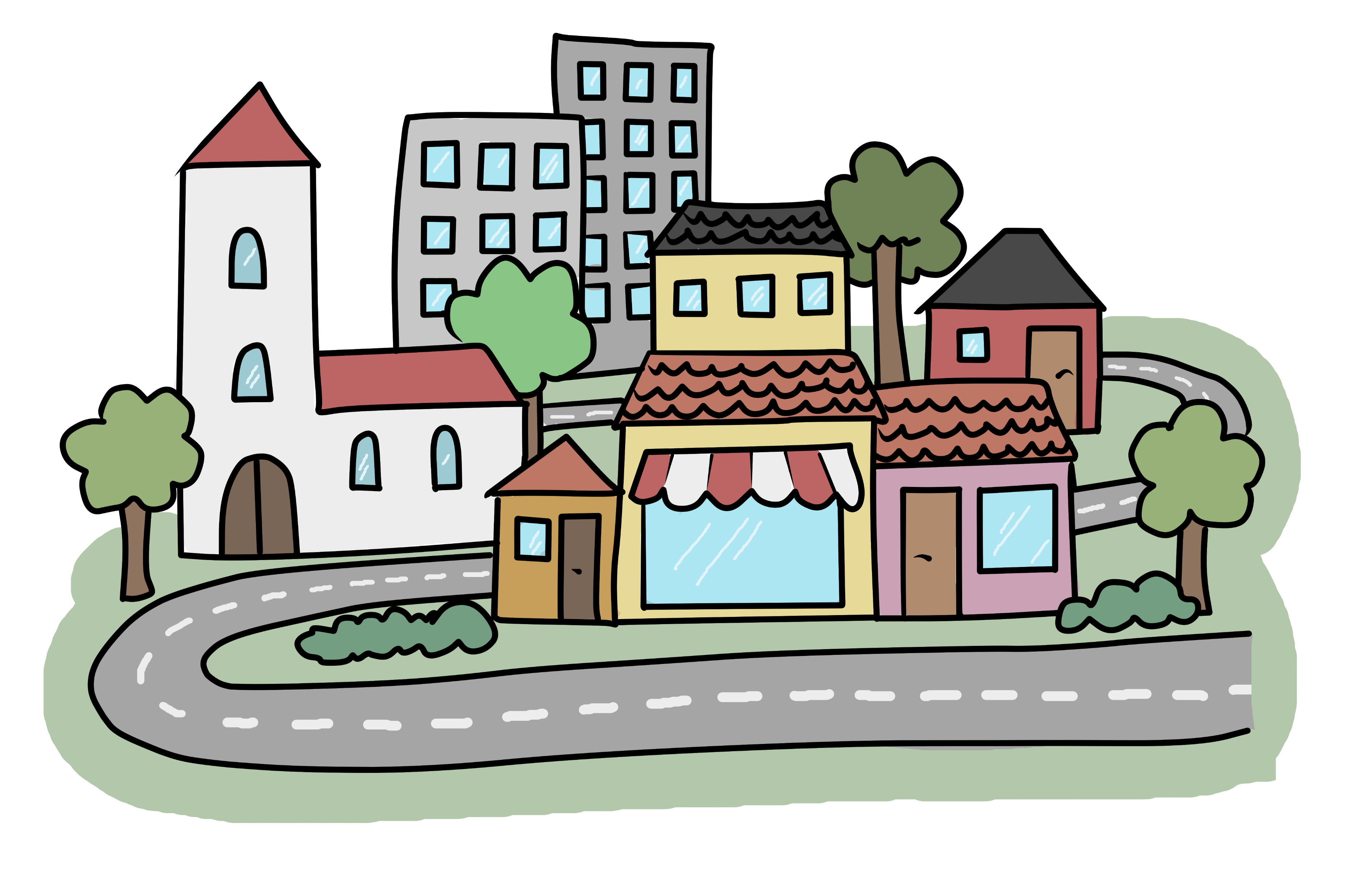 BIL
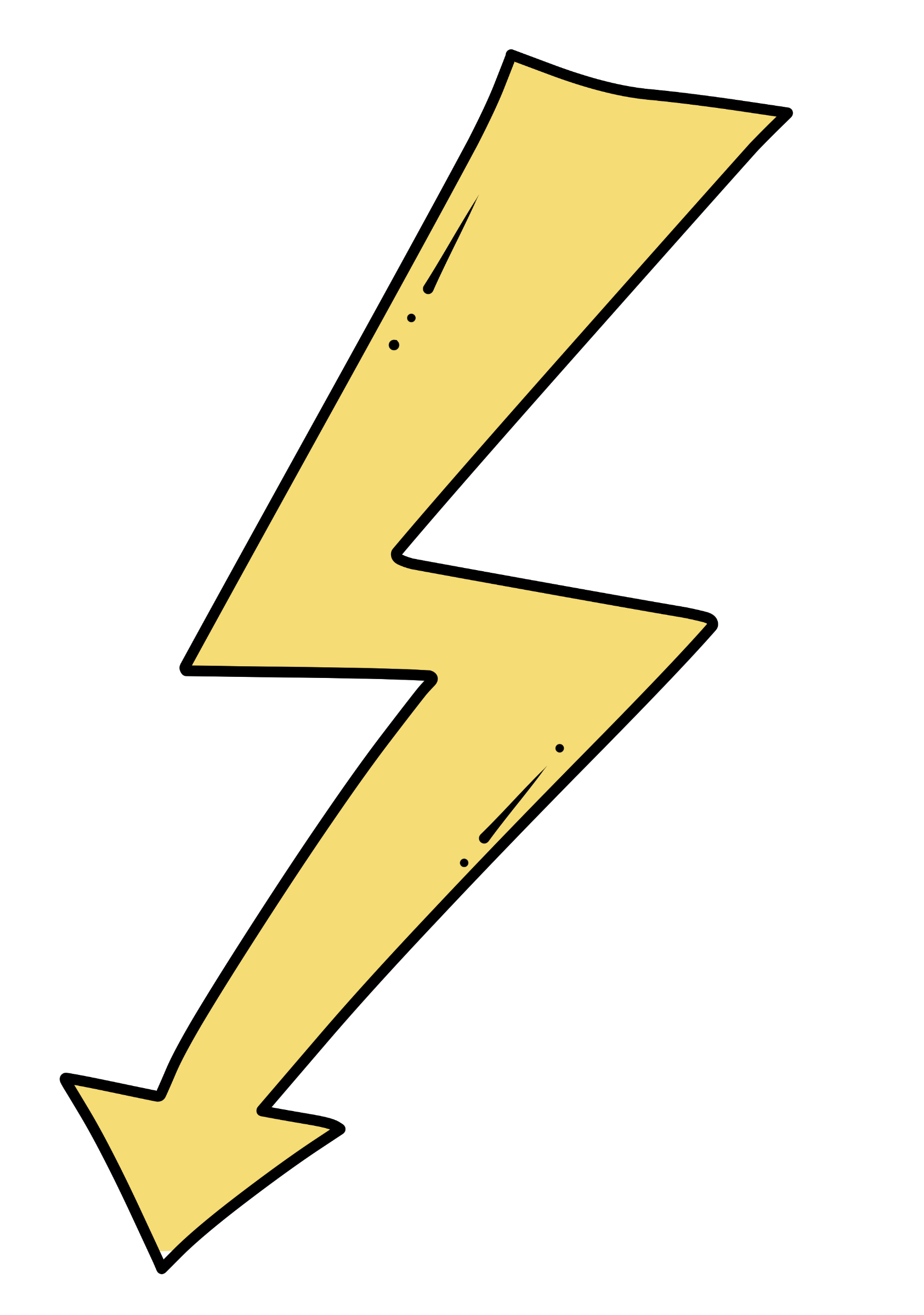 BLÅ
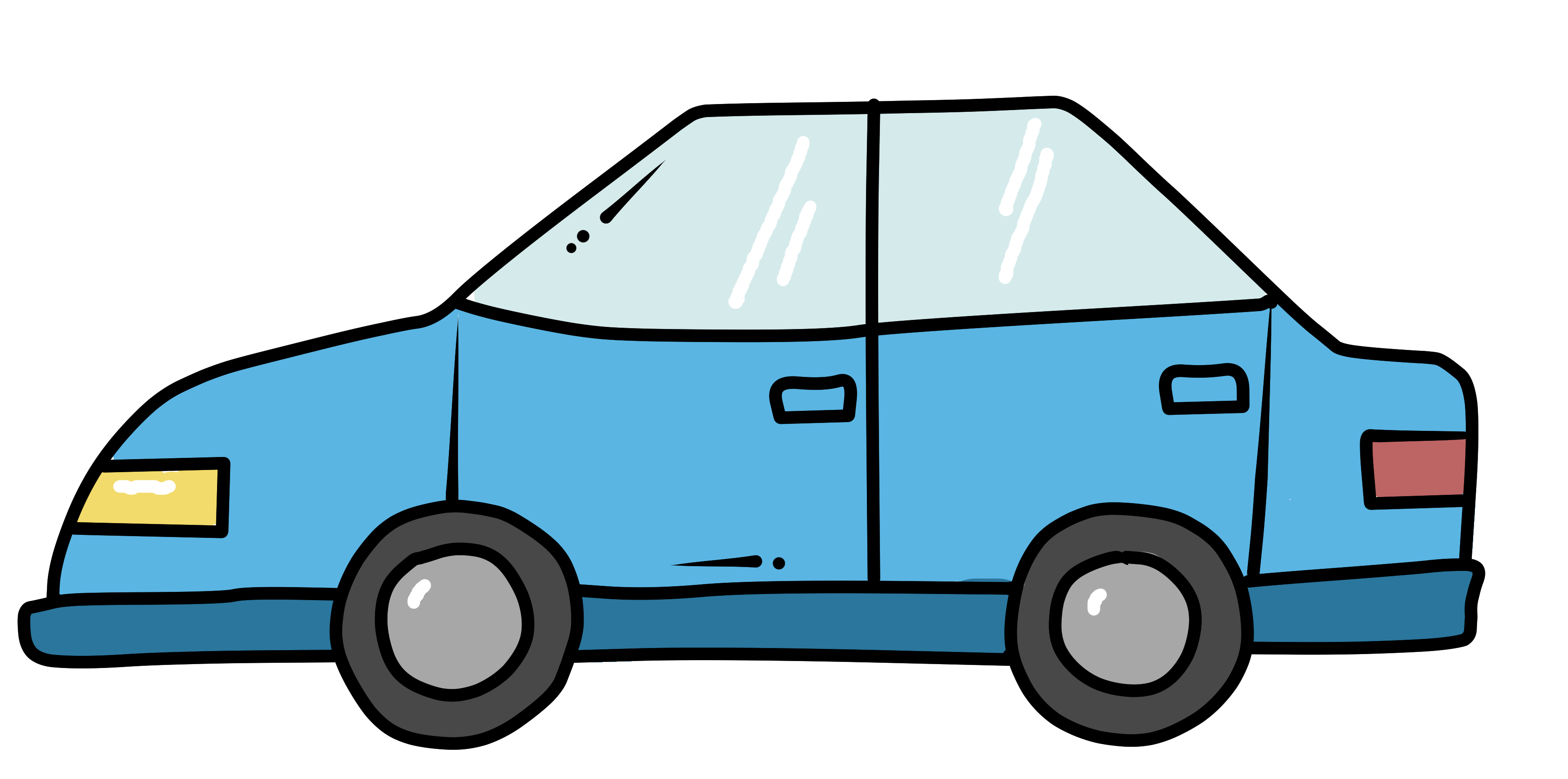 LYN
MINILÆS 6, TE PÅ BÅL.
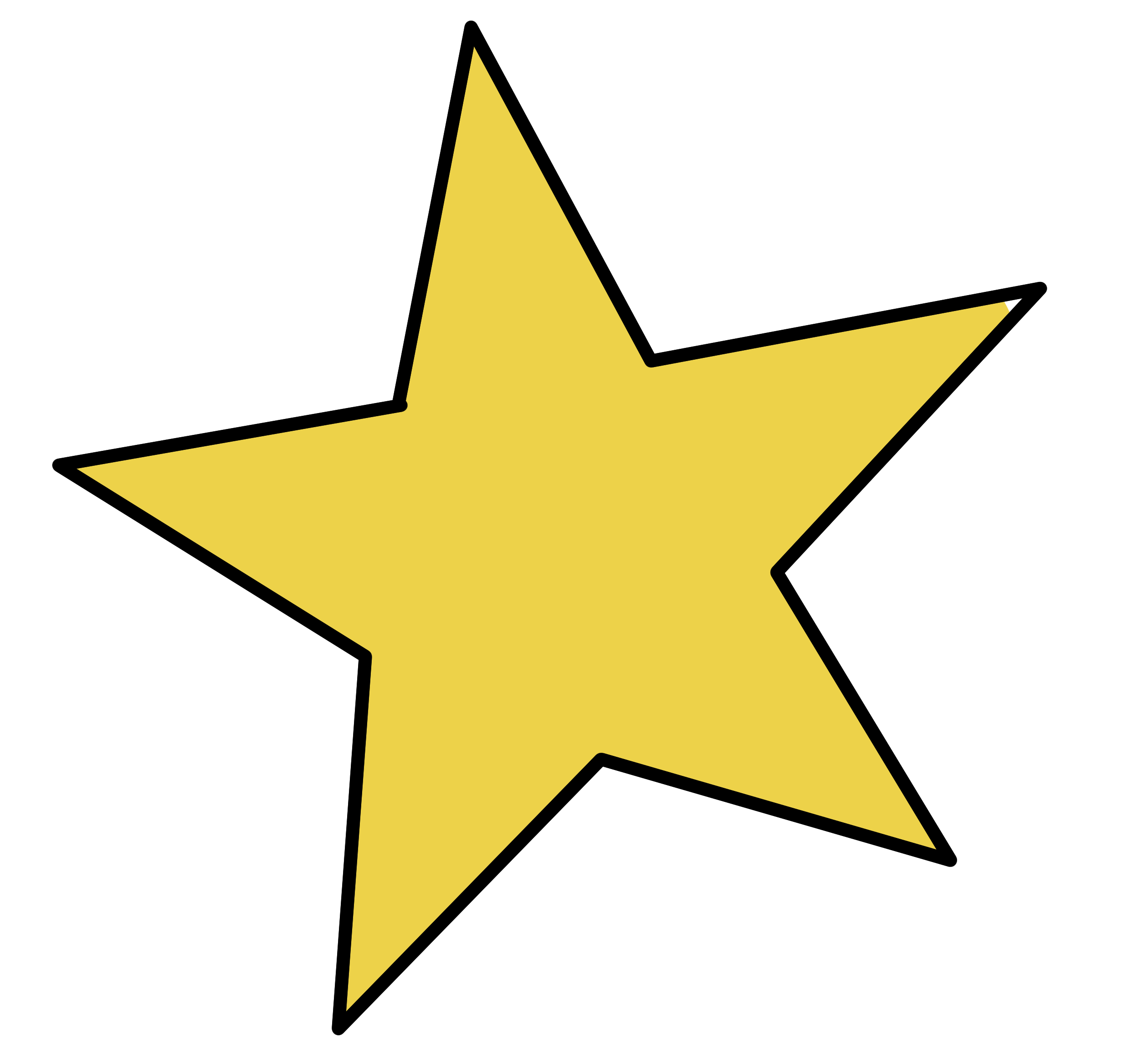 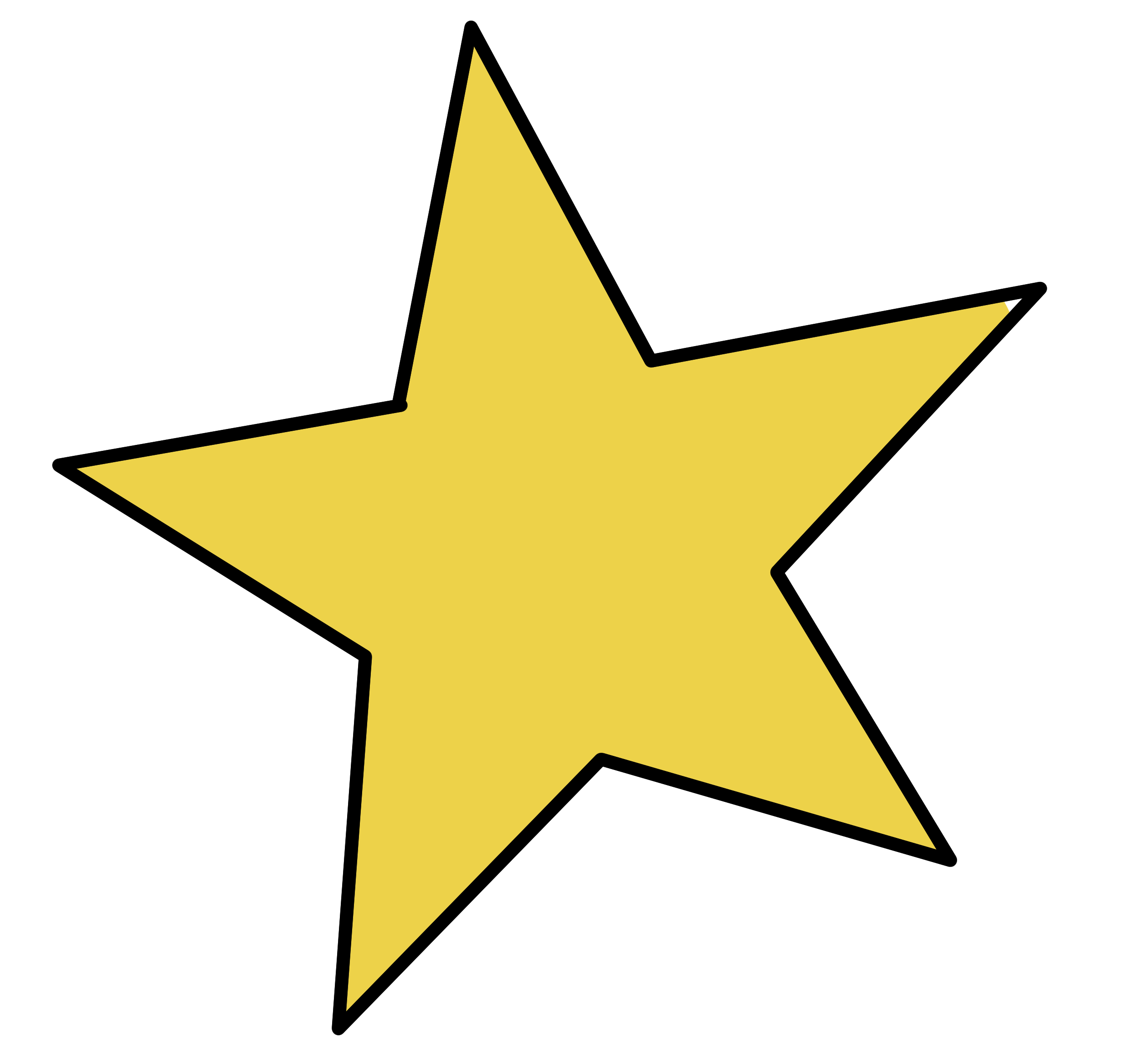 Sæt kryds ved det rigtige ord.
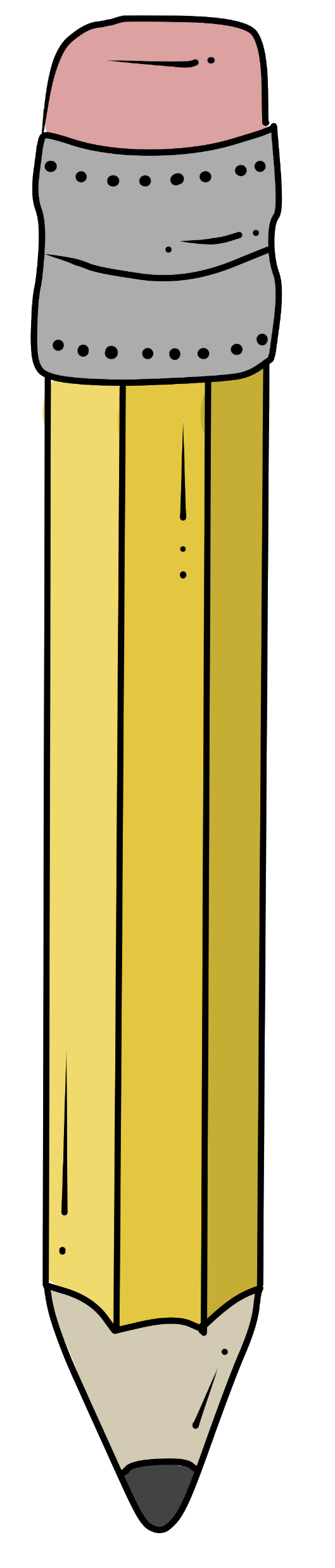 Hvilke ord rimer? Træk streg.
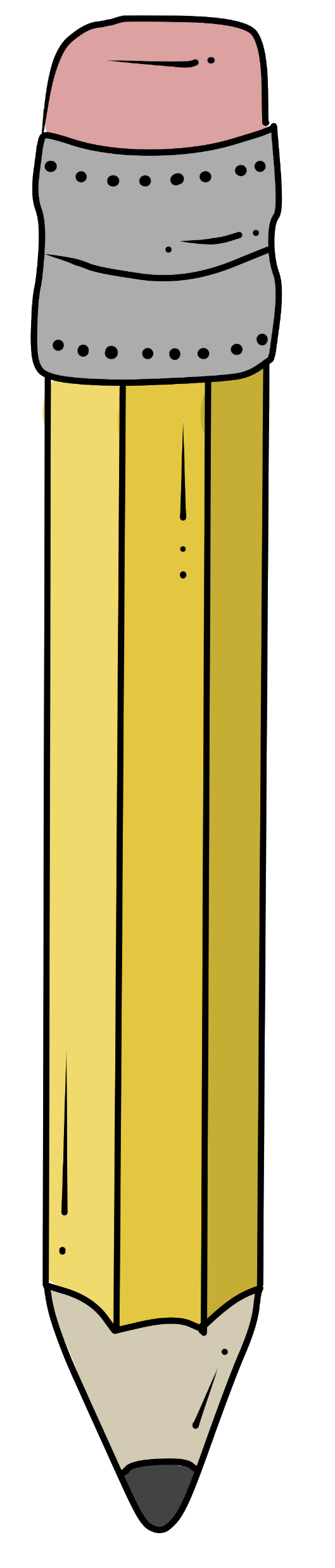 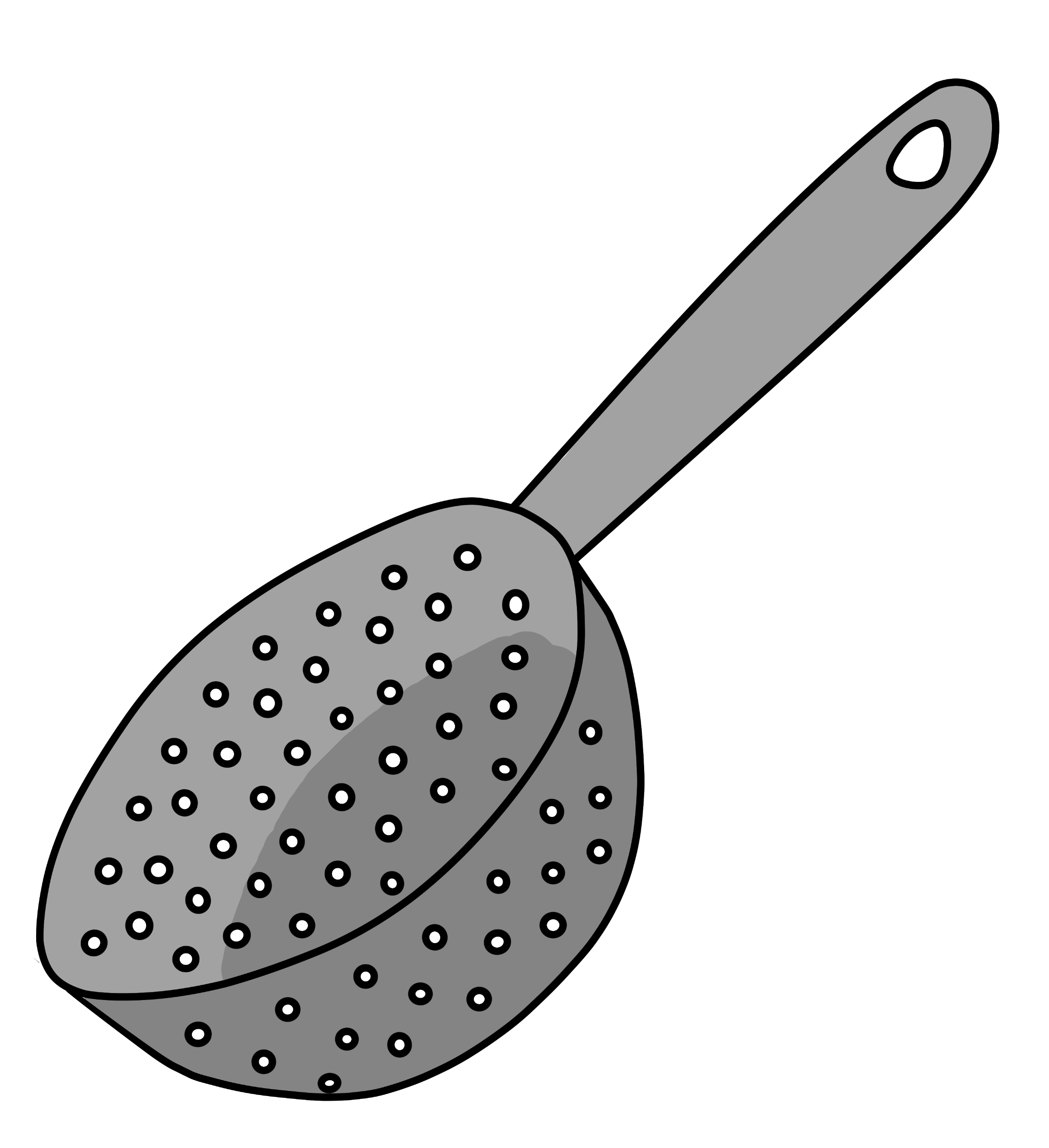 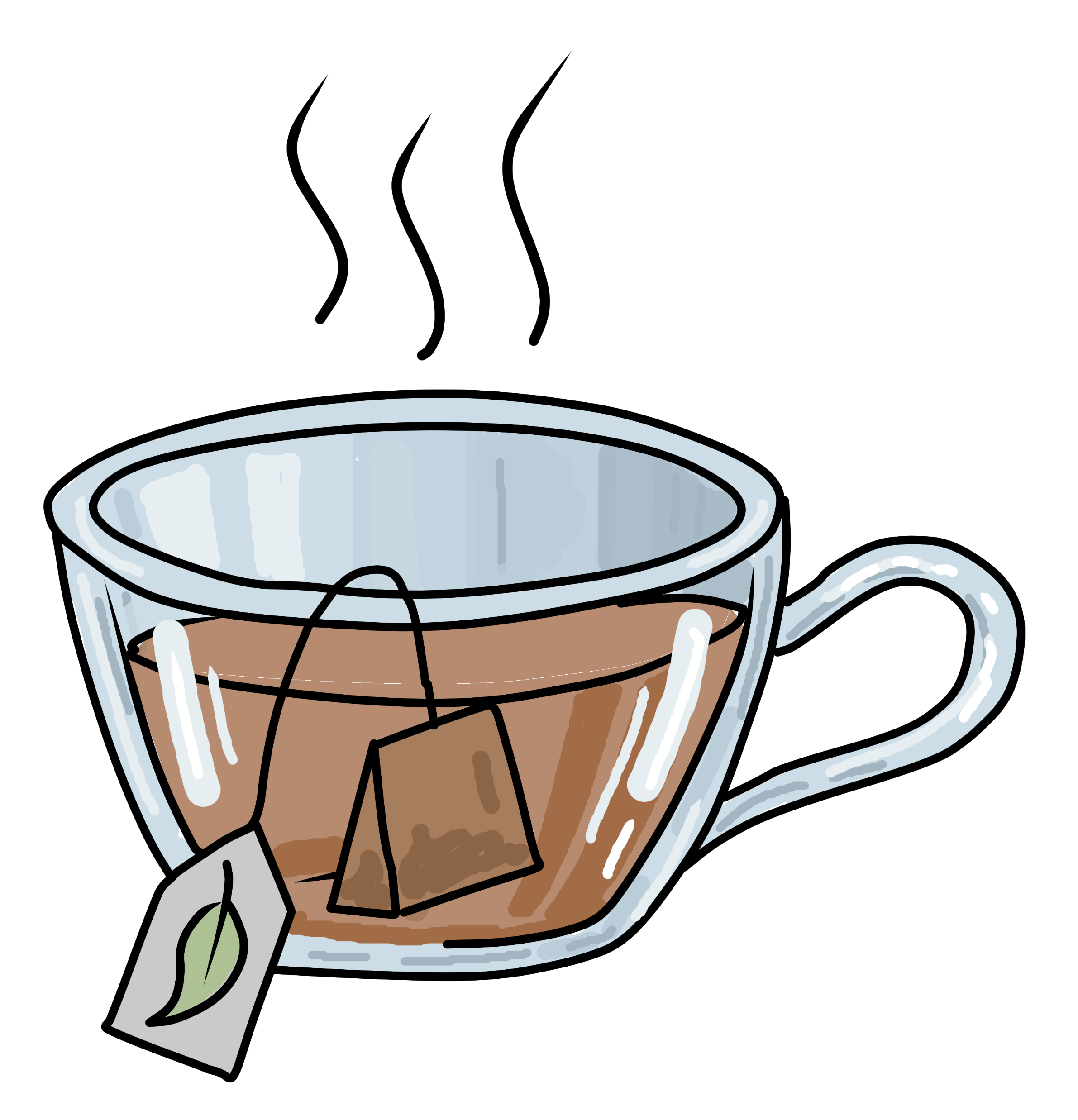 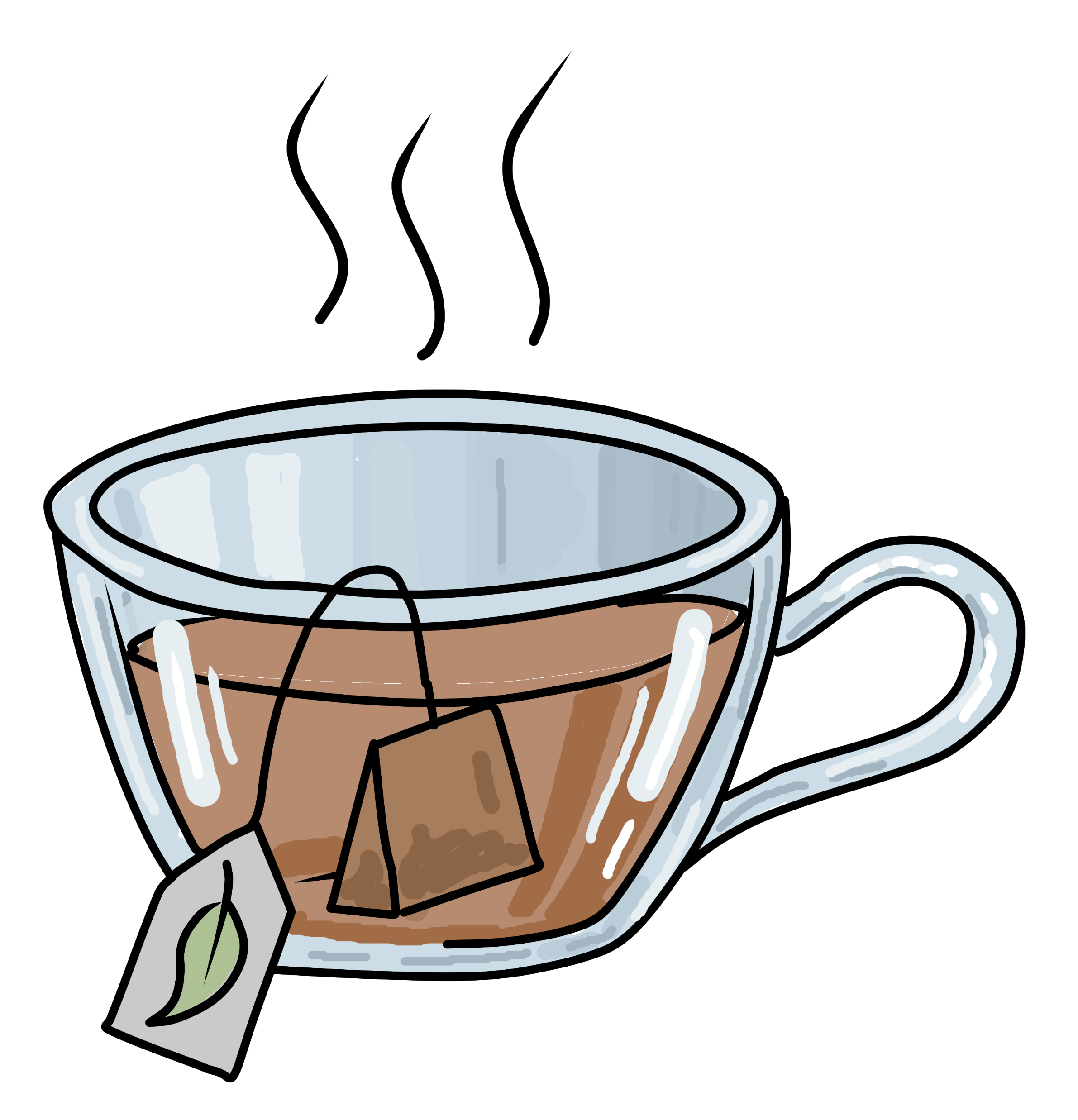 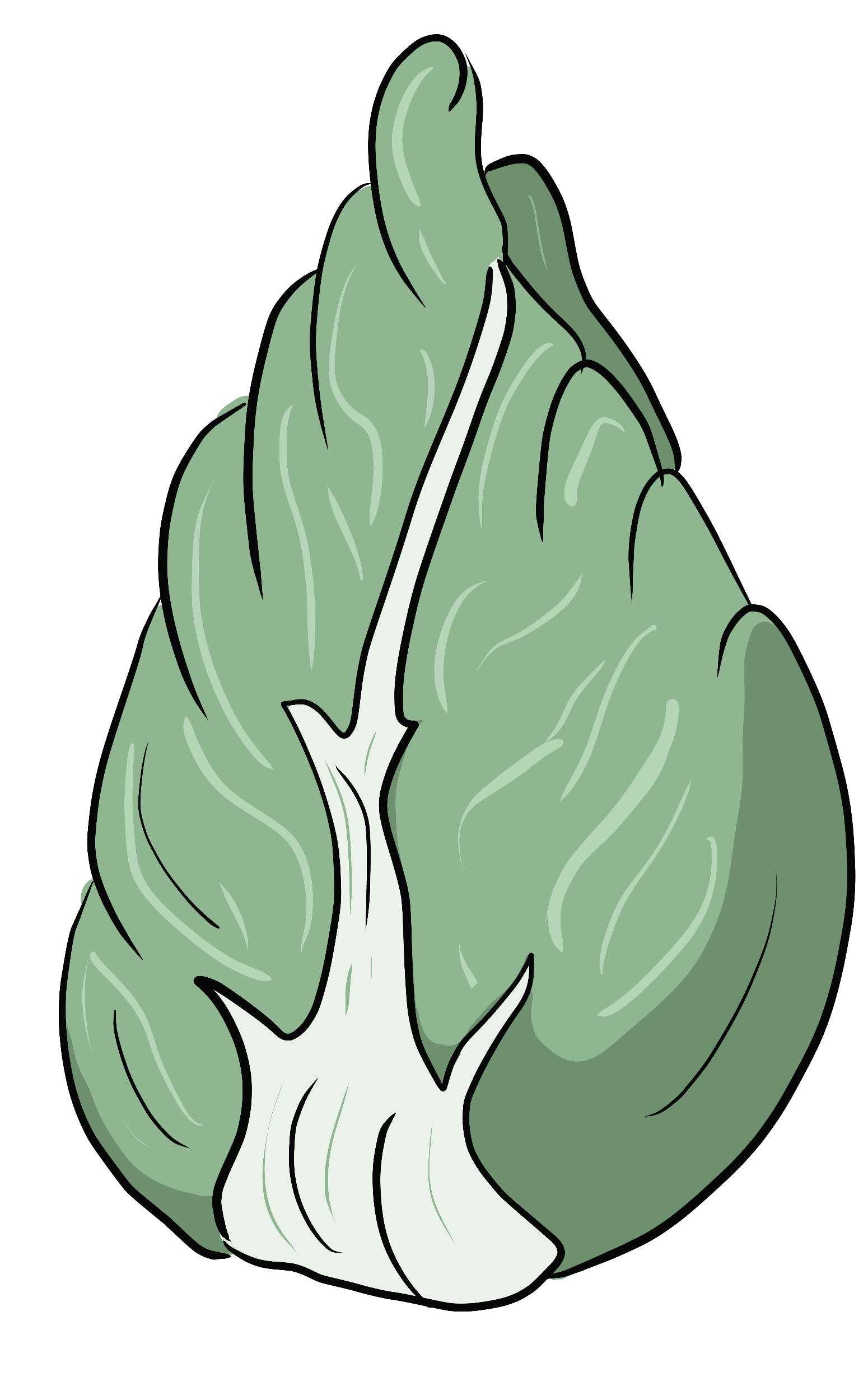 TO
T E
T U
TÅ
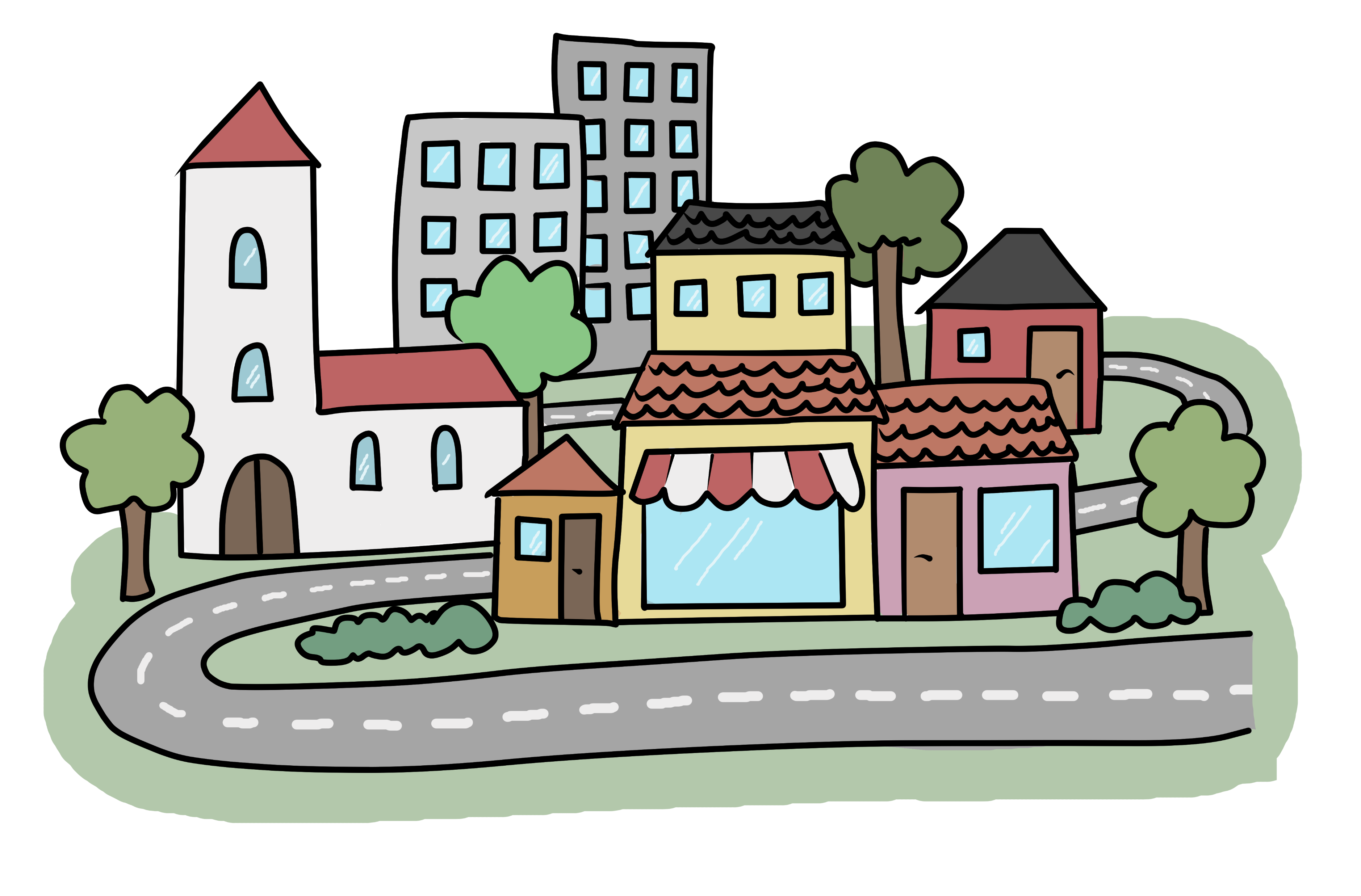 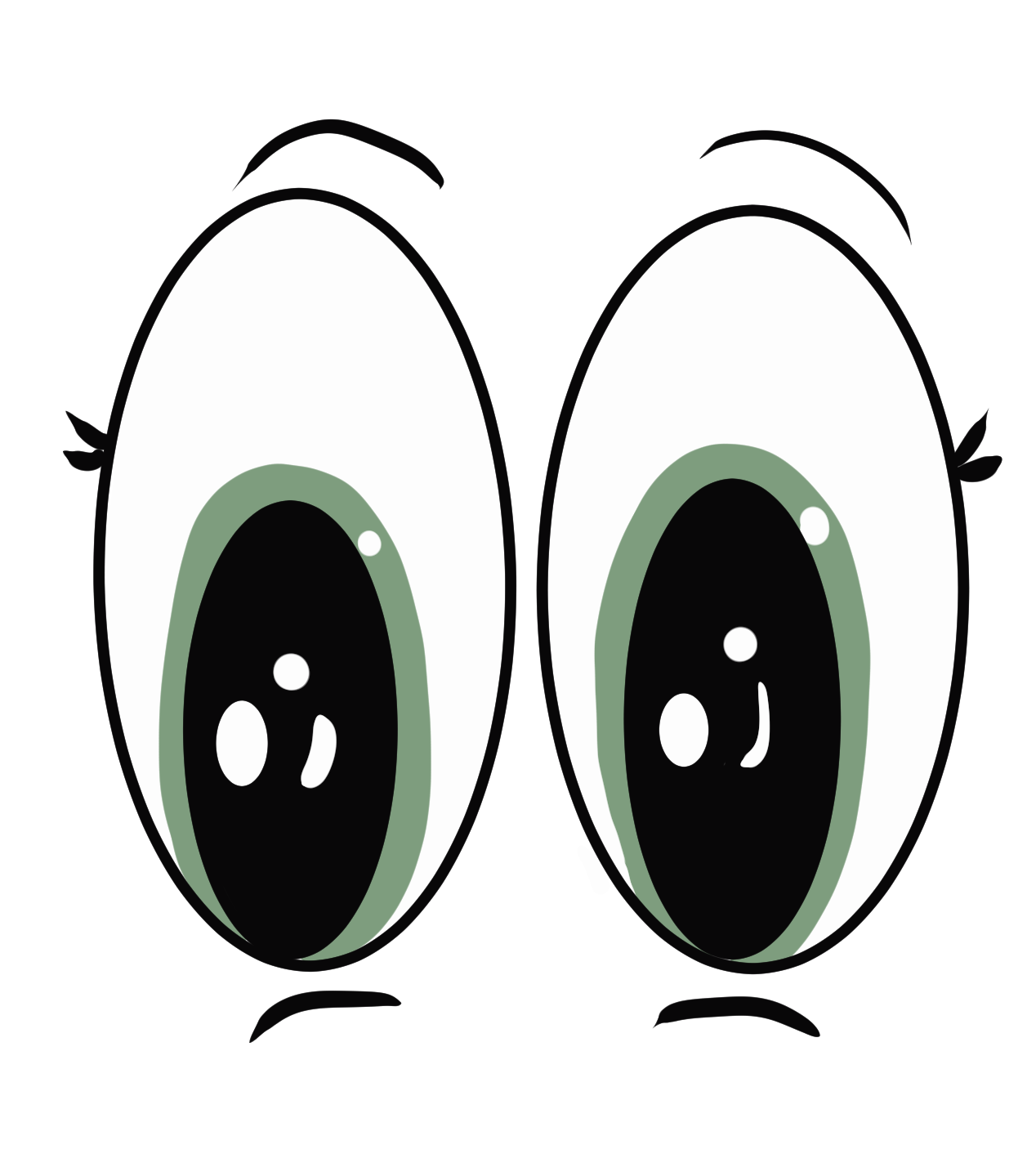 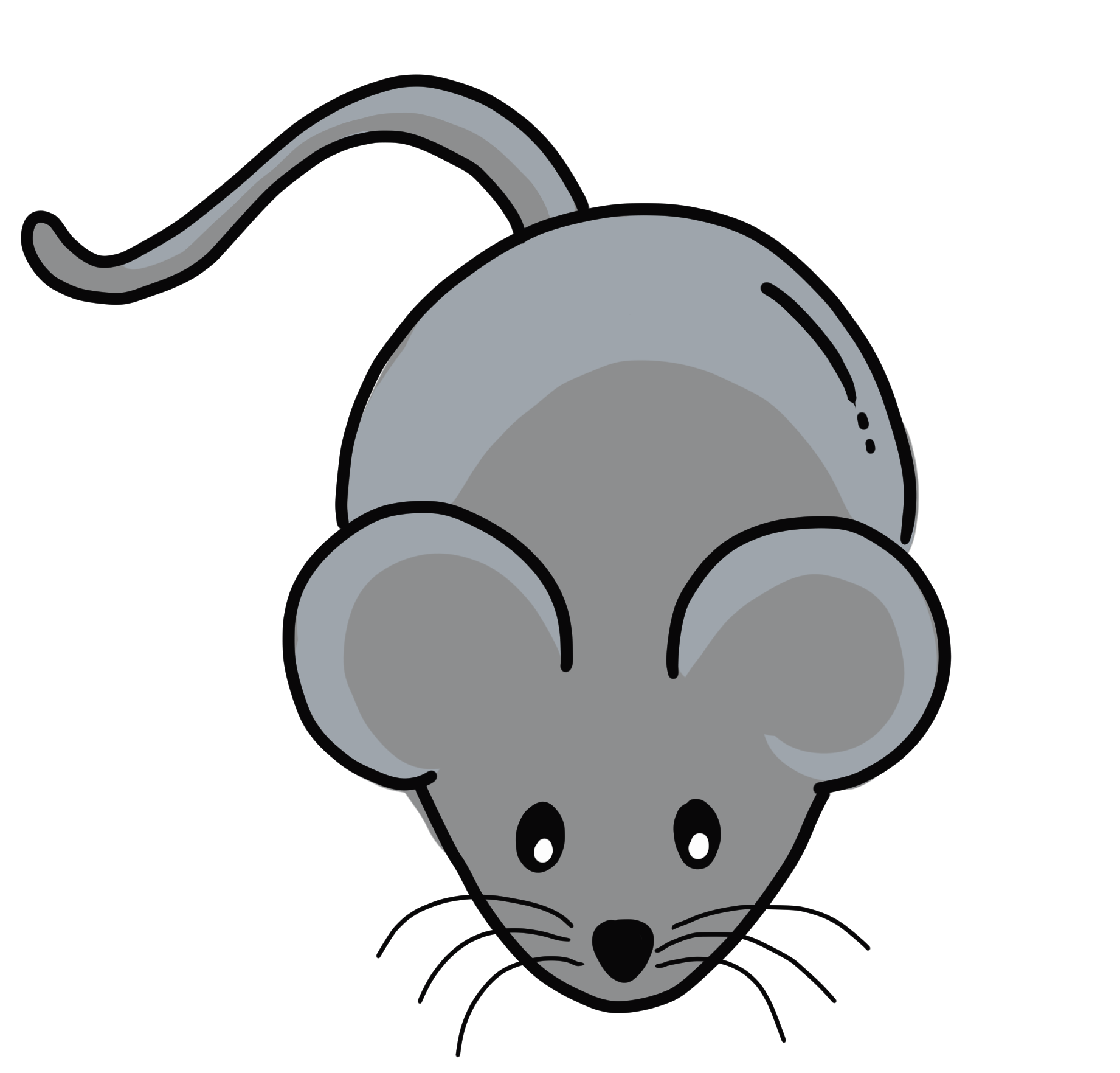 MØS
MUS
MOS
MÅS
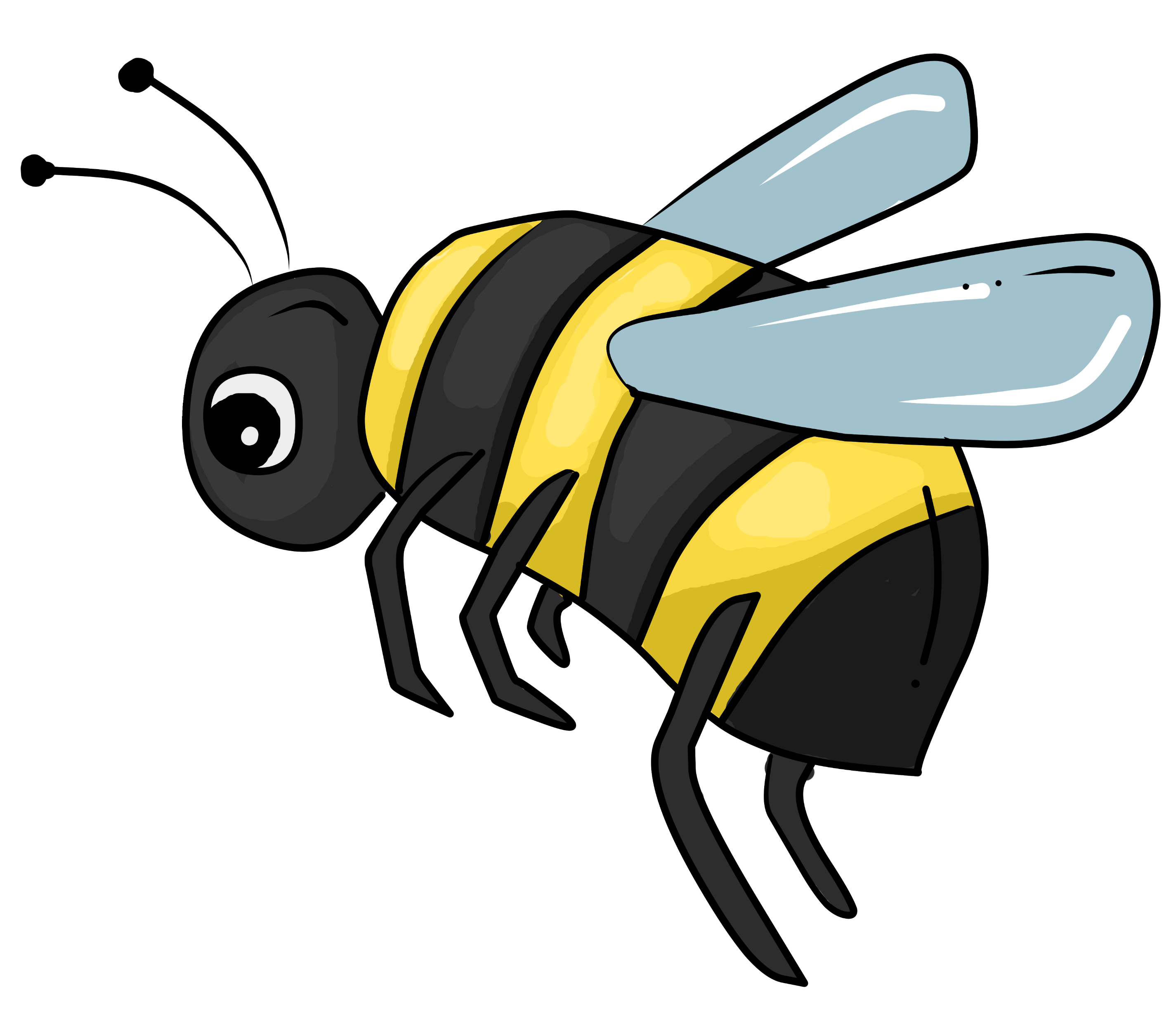 10
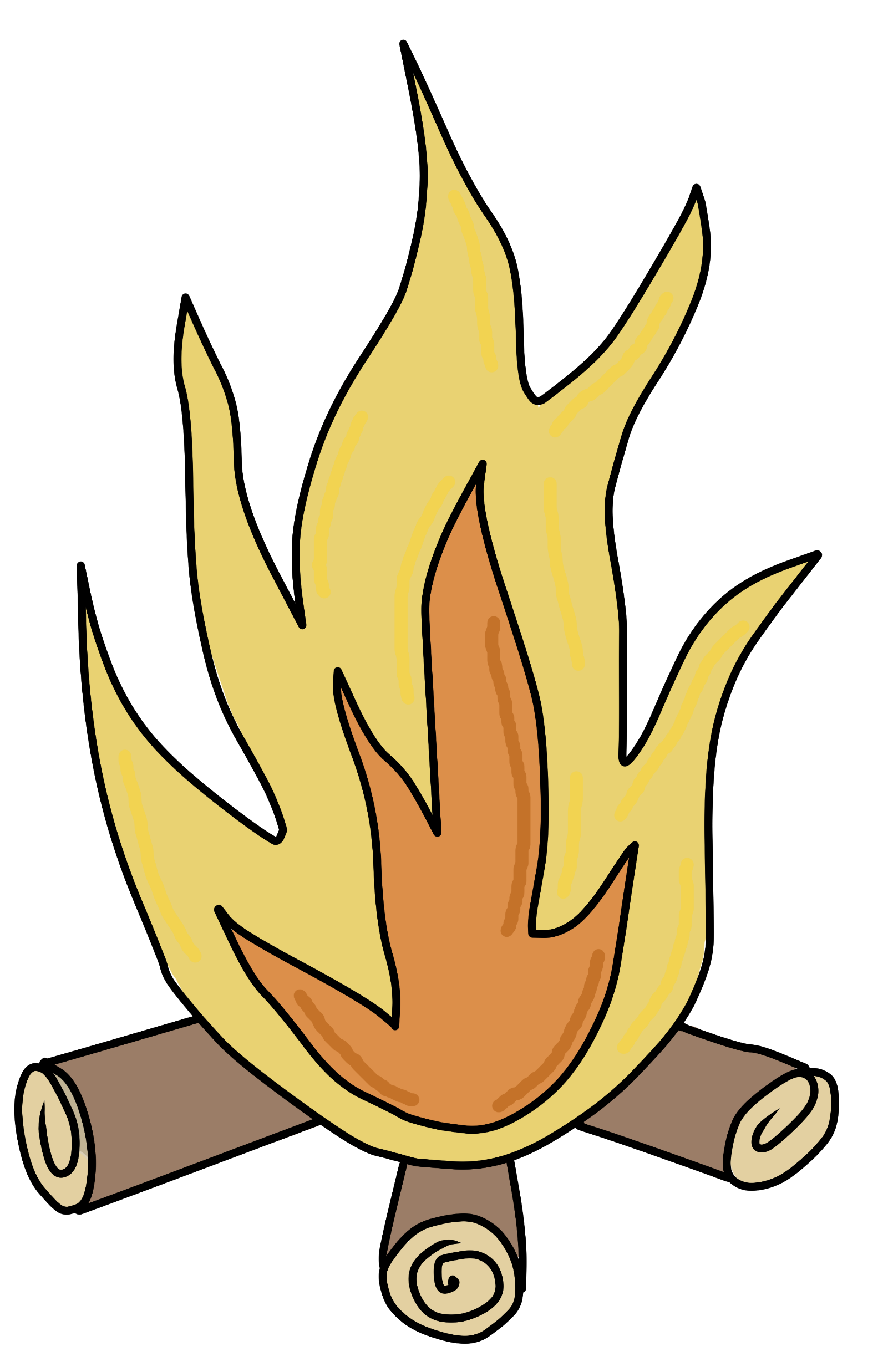 10
T I
TÆ
TA
T Ø
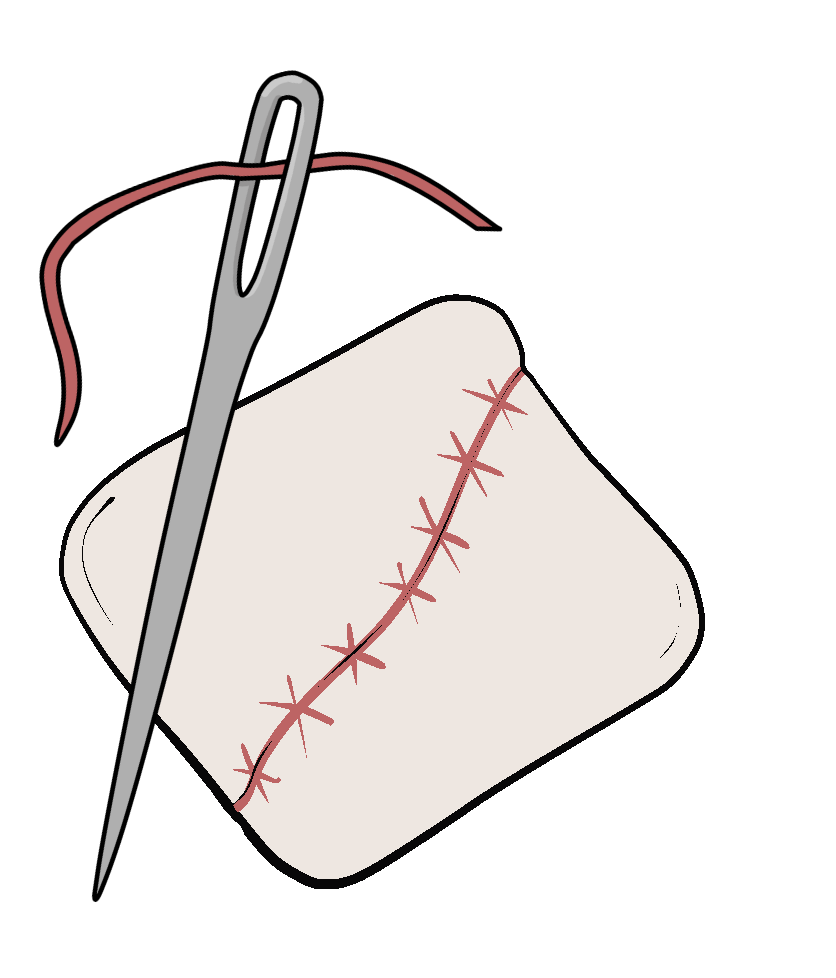 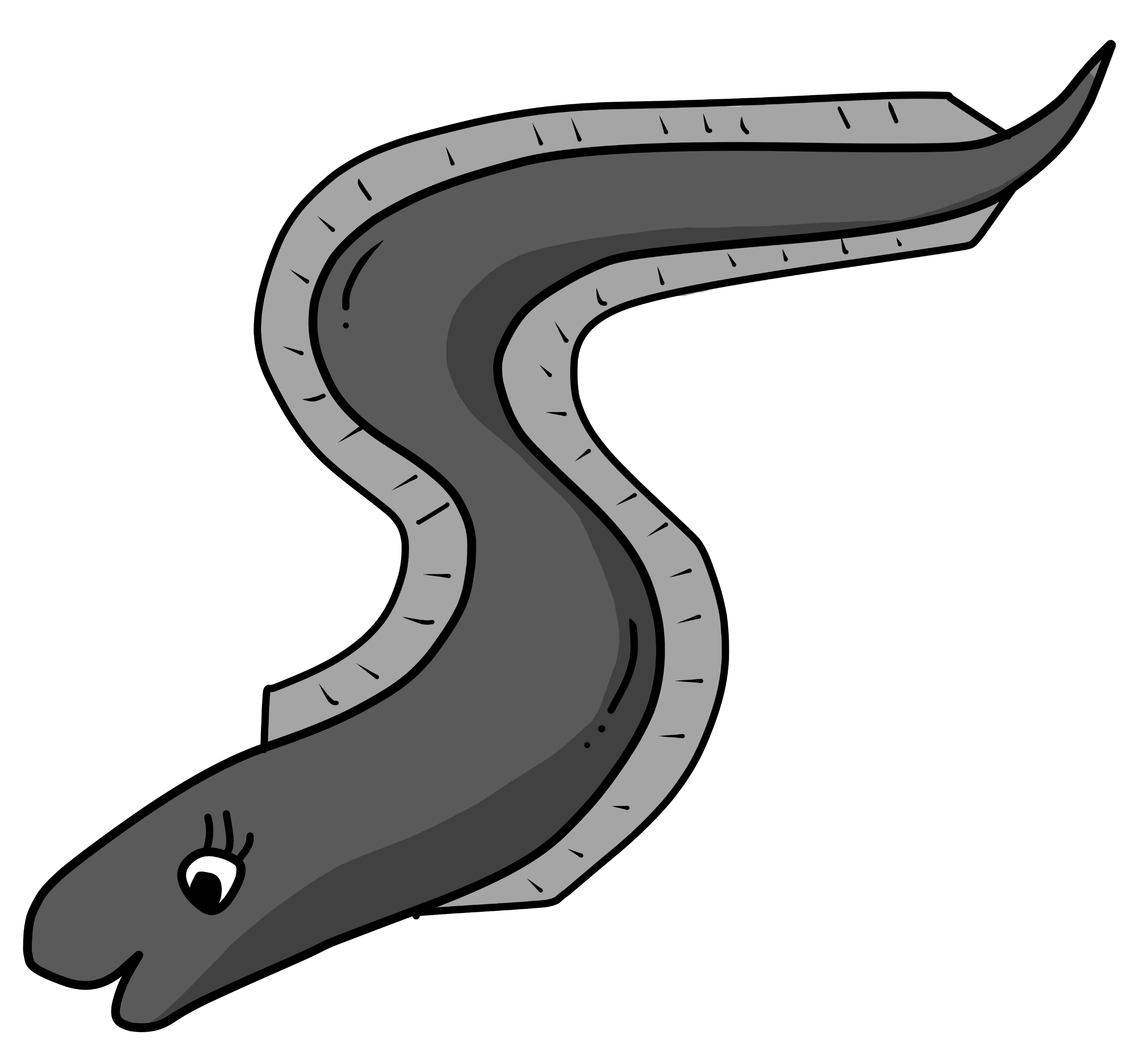 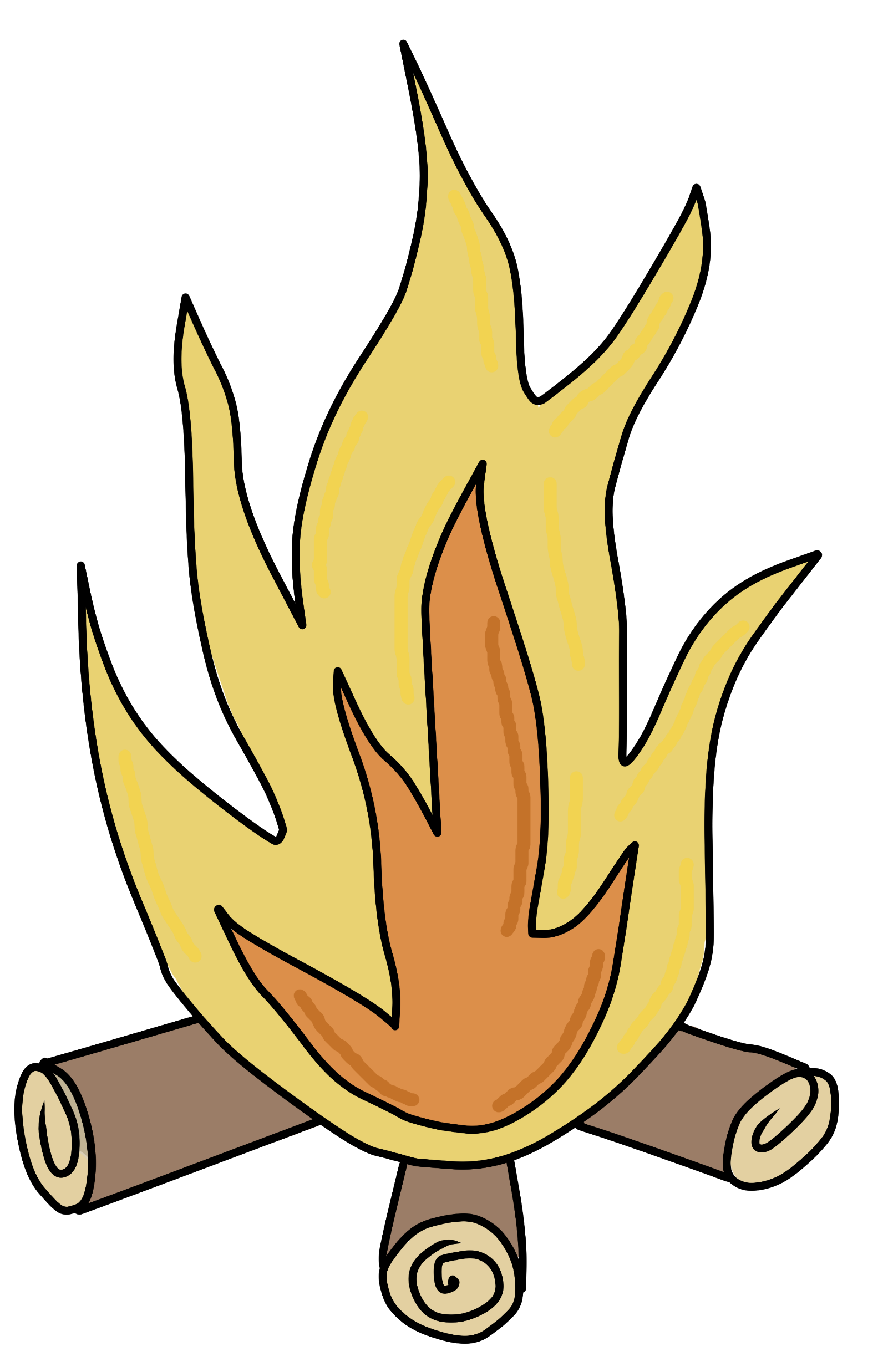 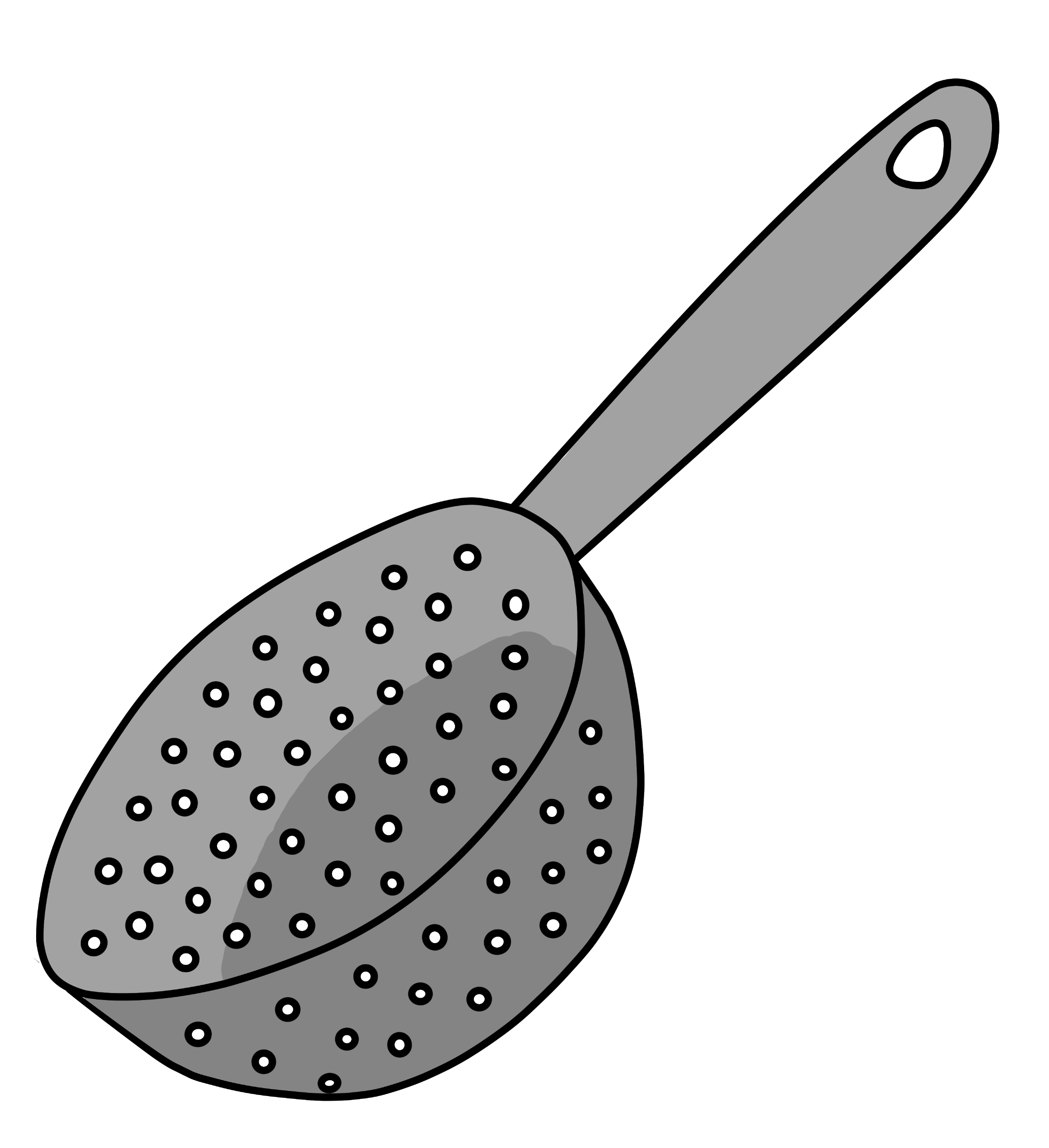 BIL
BÅL
BAL
BEL
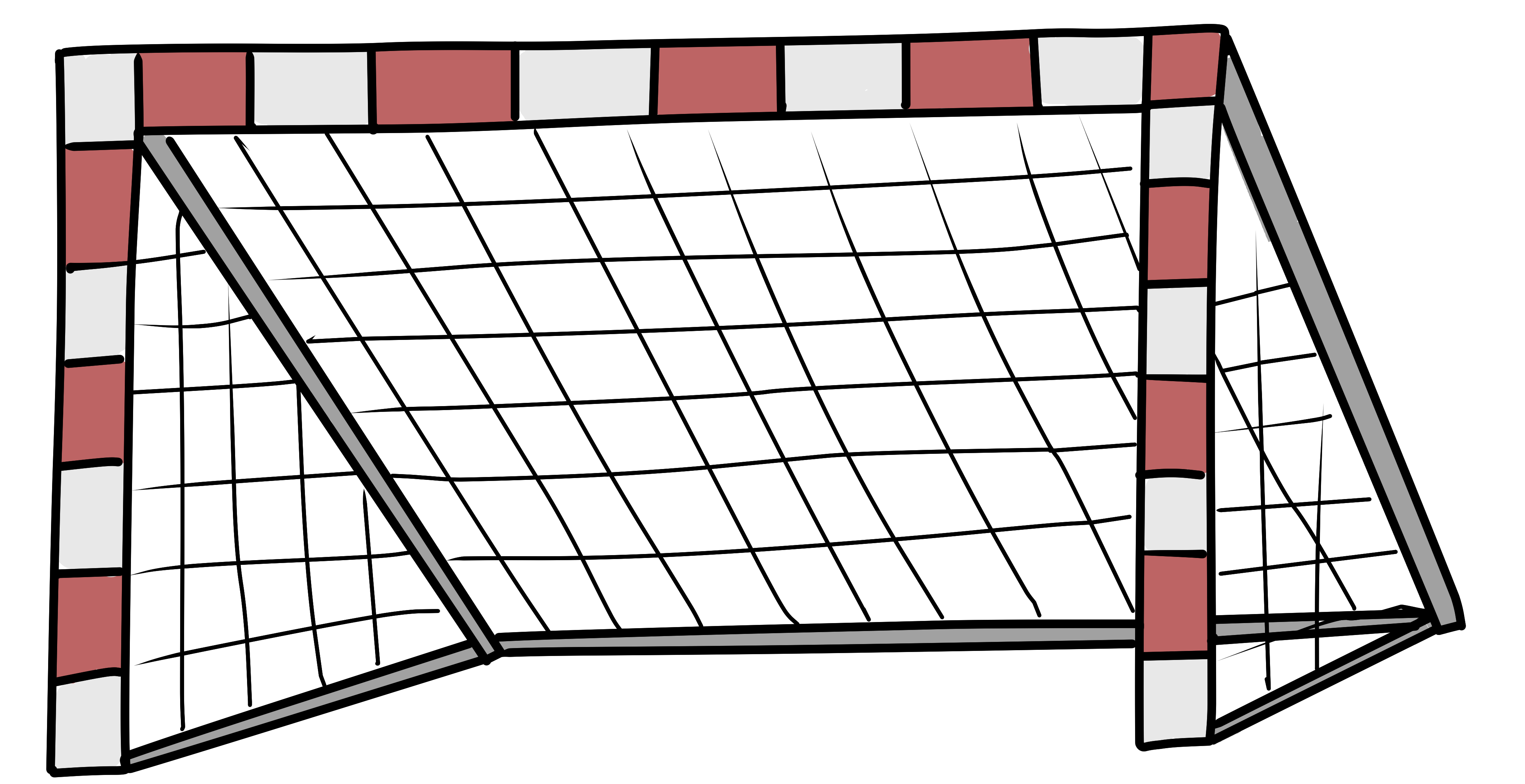 7
Forlaget Pingo
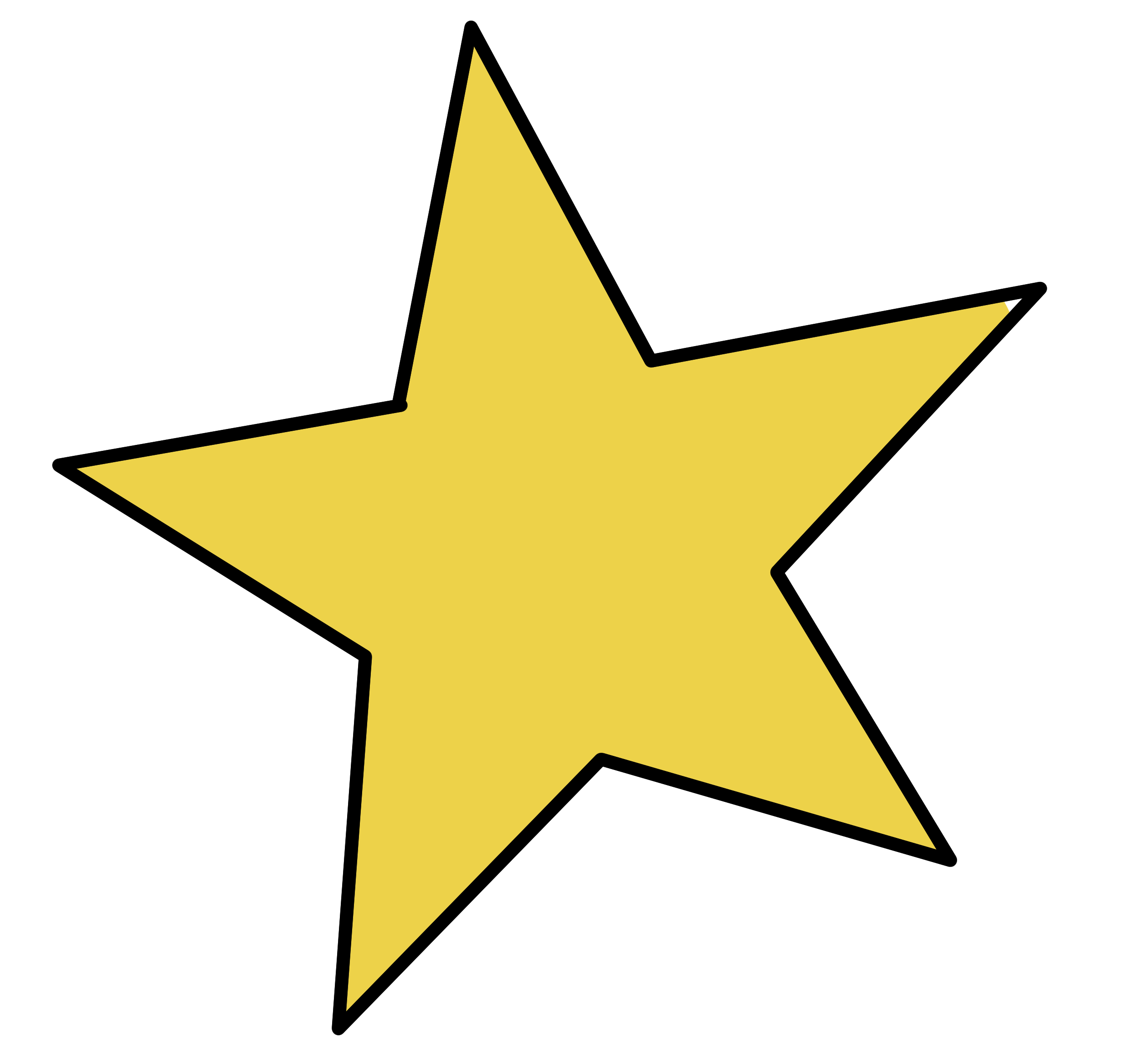 Læs og sæt streg til det rigtige billede.
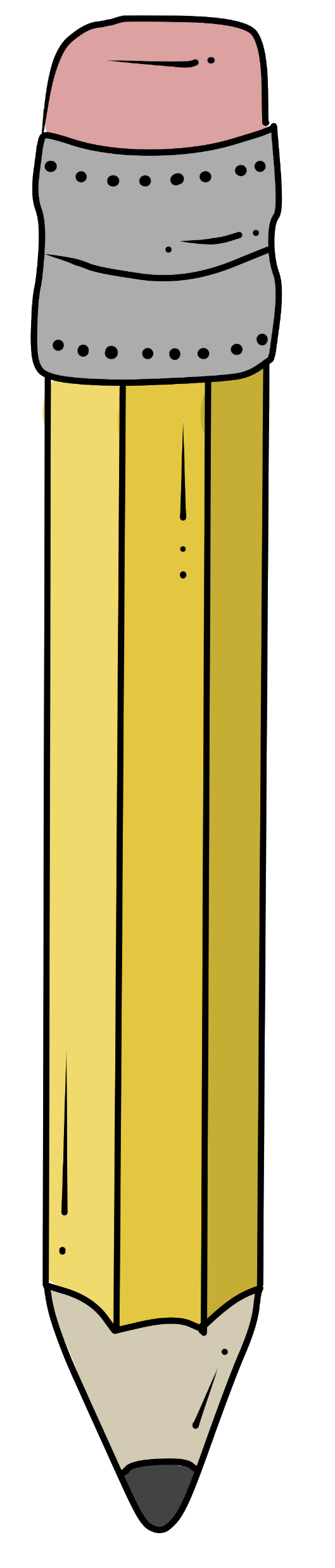 BOGSTAVREJSENS MINILÆS
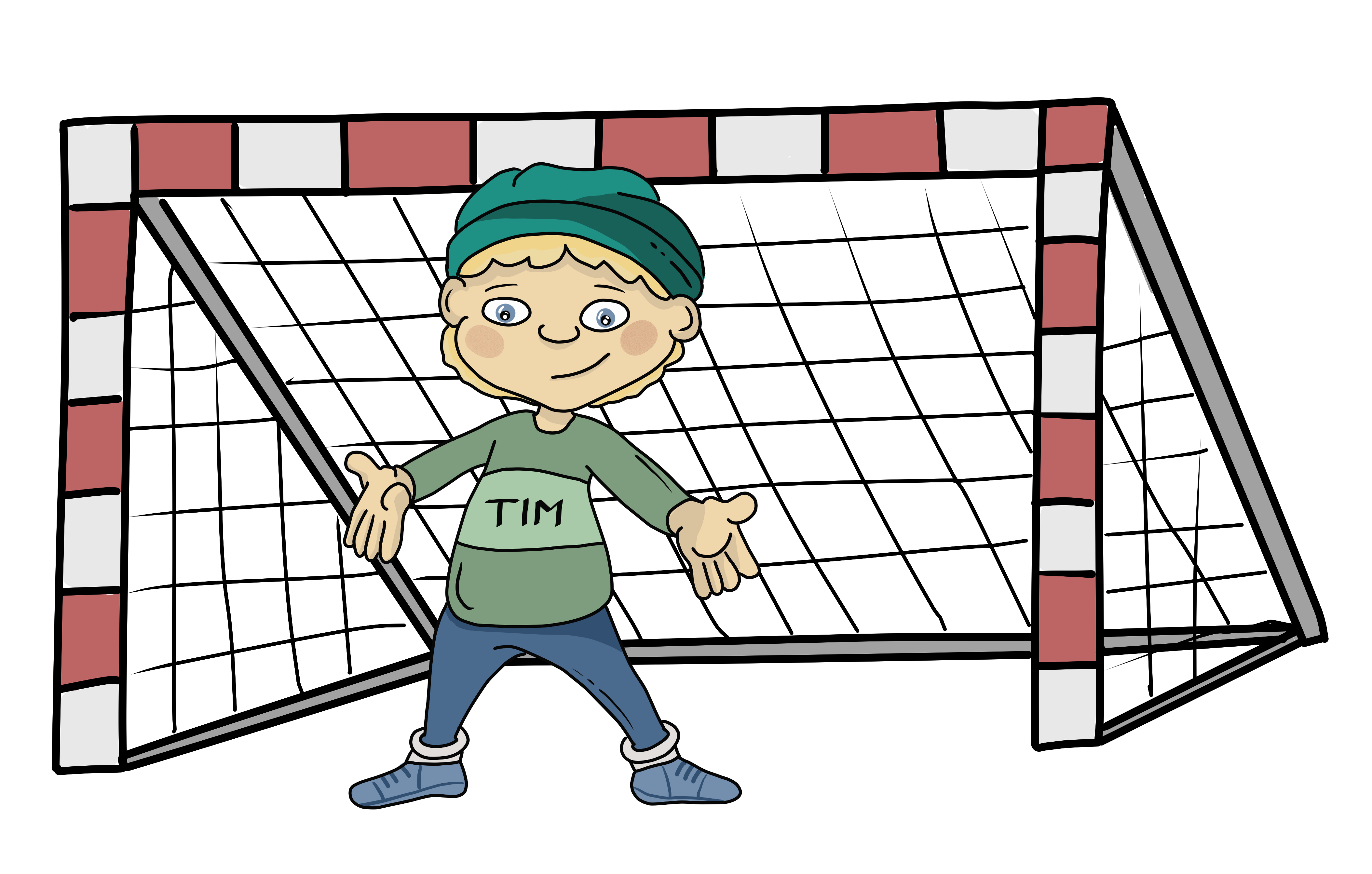 ET  LYN
LÆS OG LØS
I LY
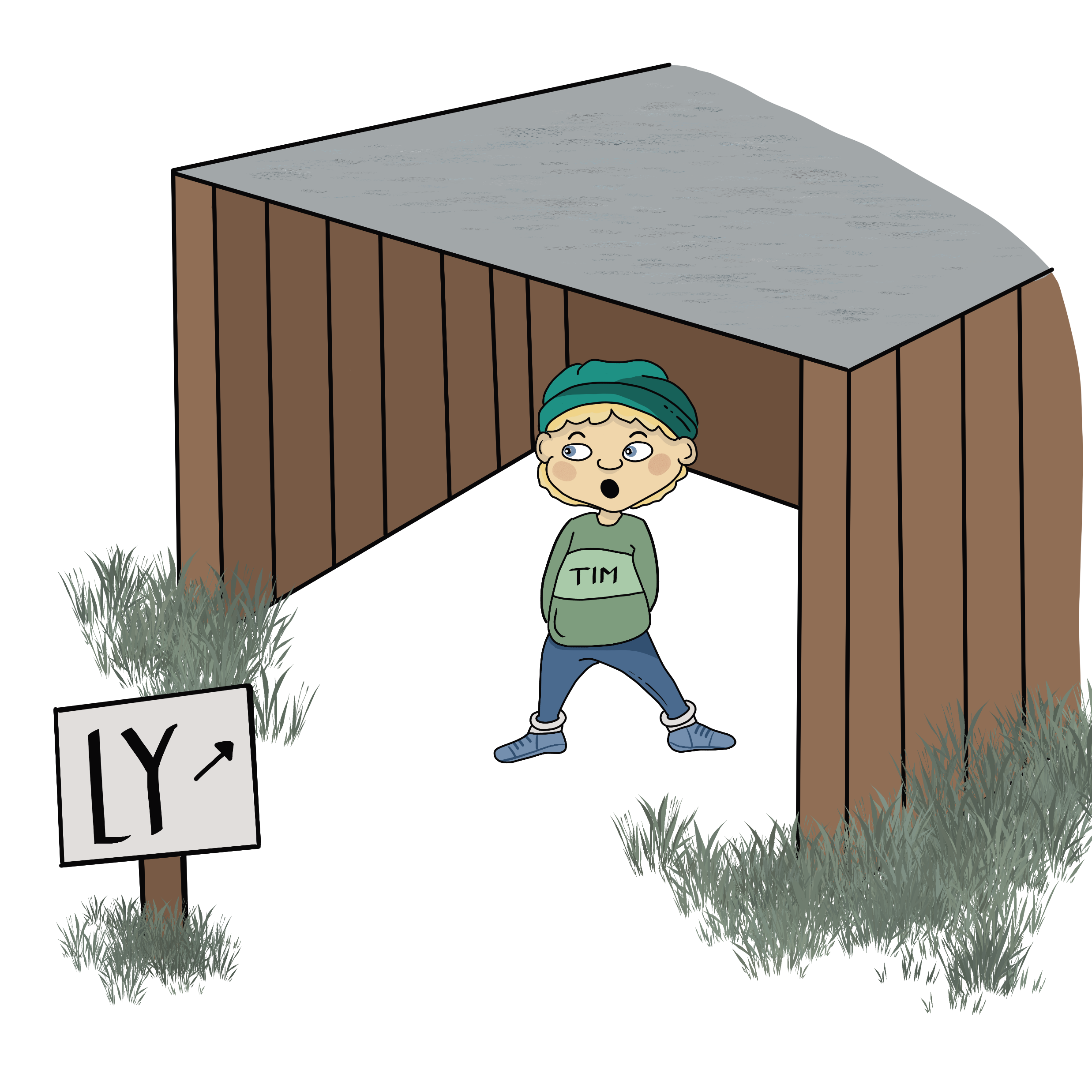 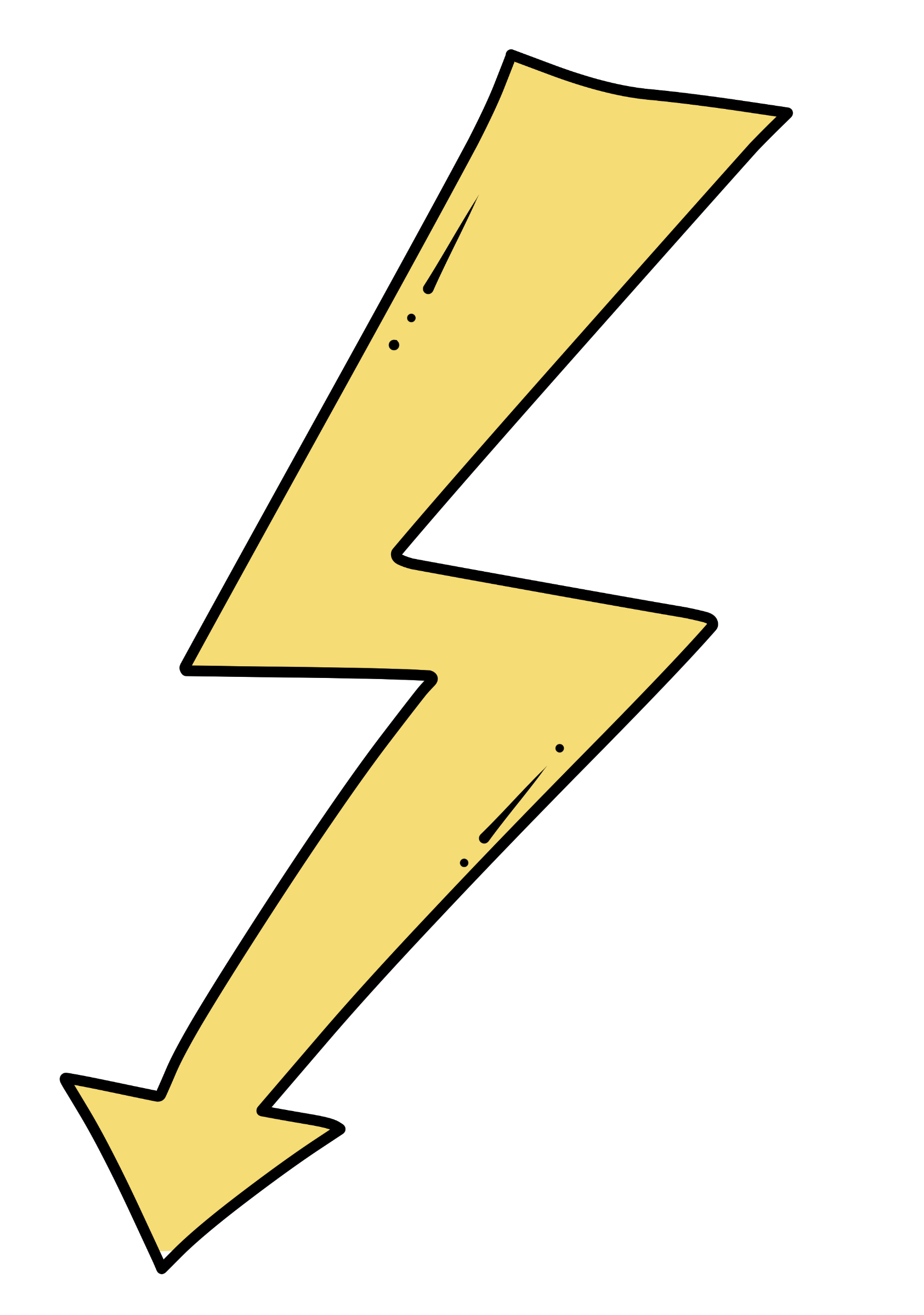 T IM  I  MÅL
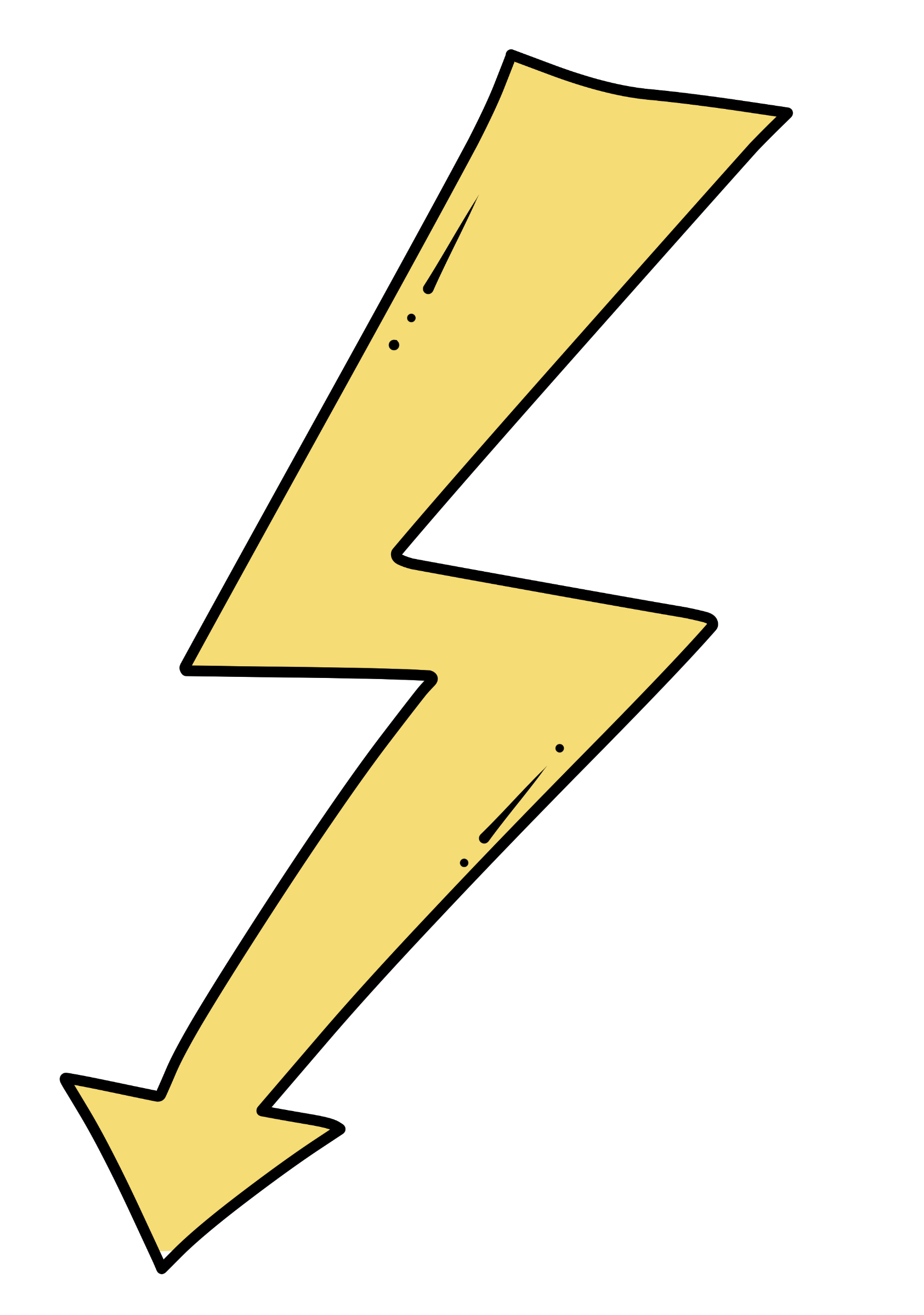 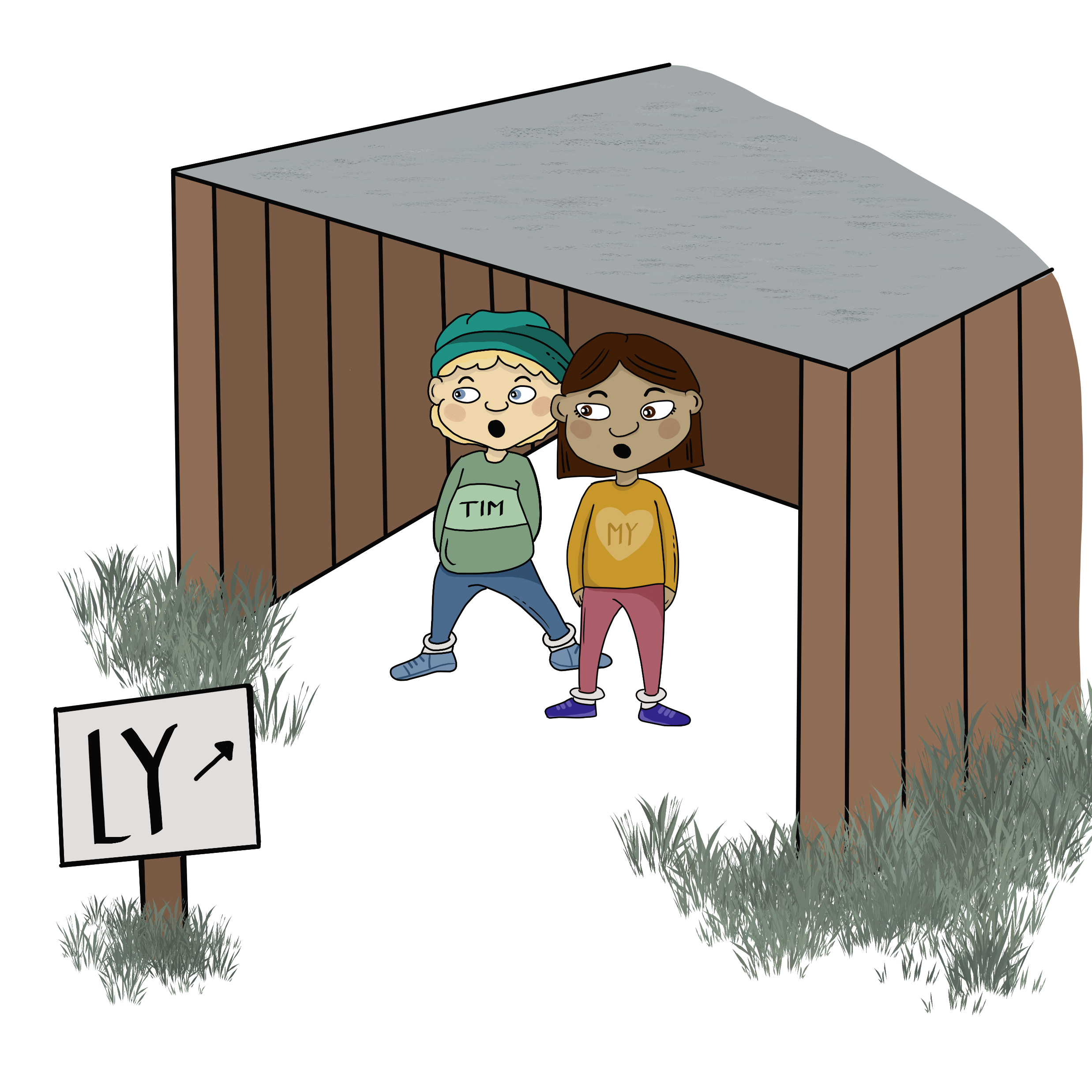 B
Y
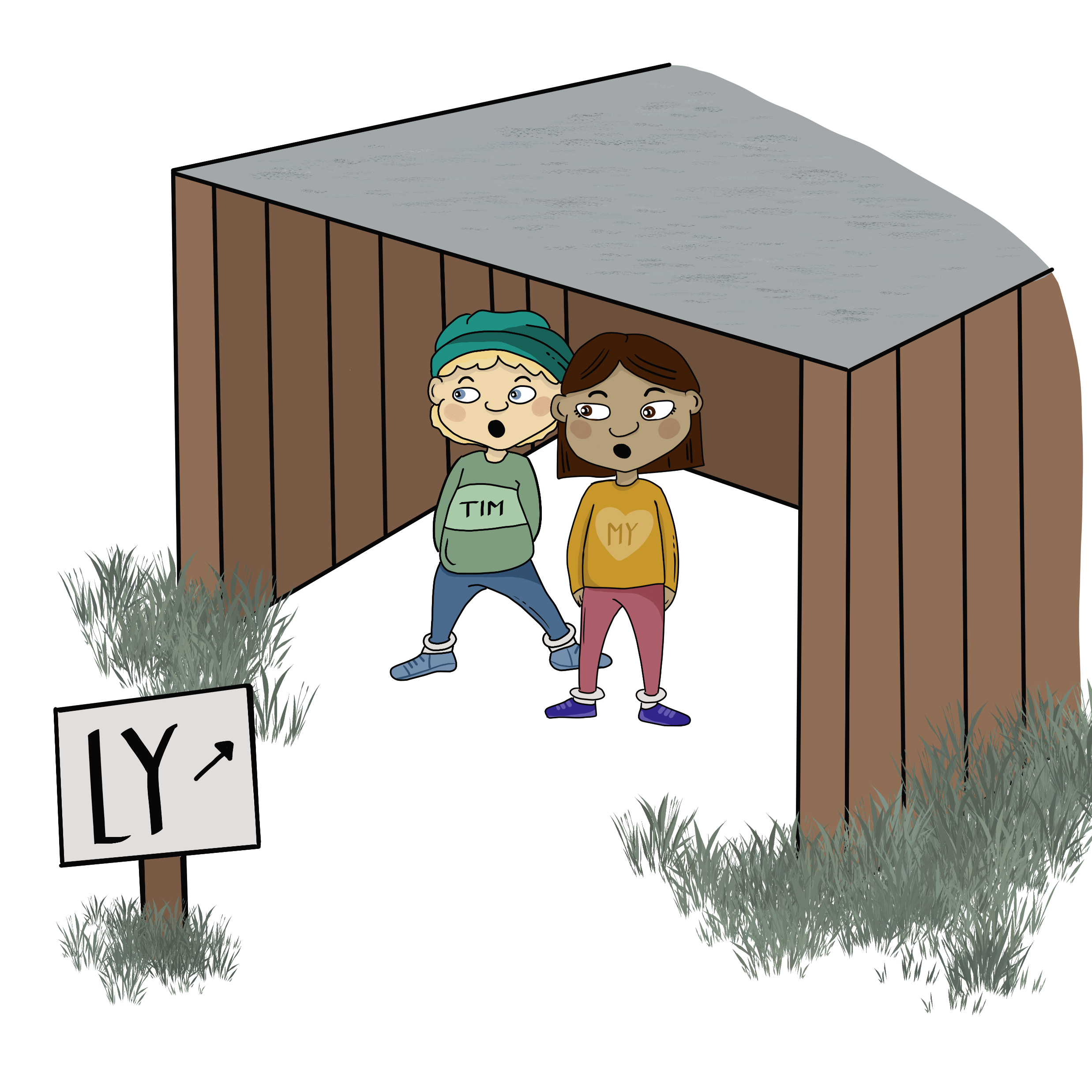 T IM  I  LY
N
E
T
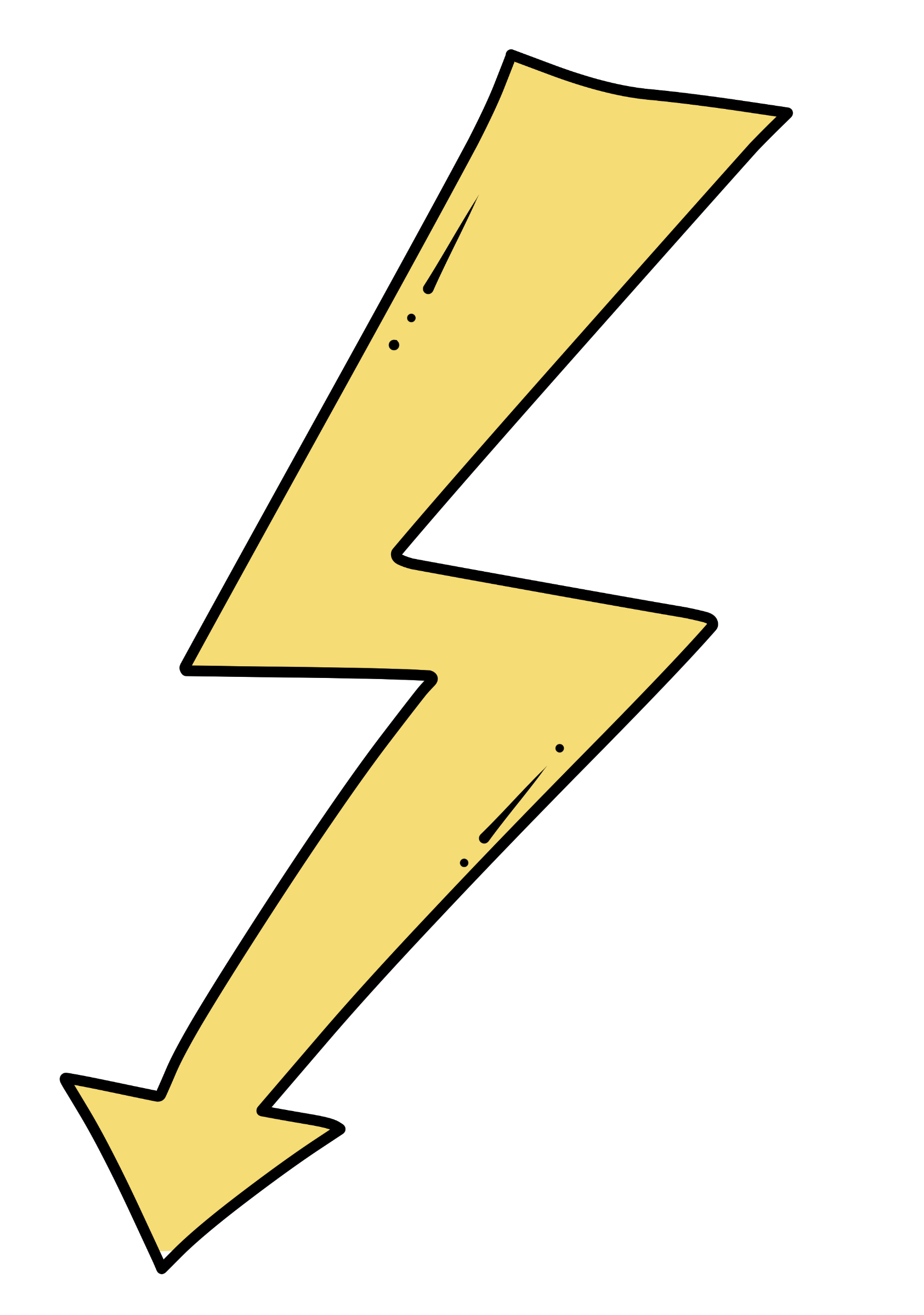 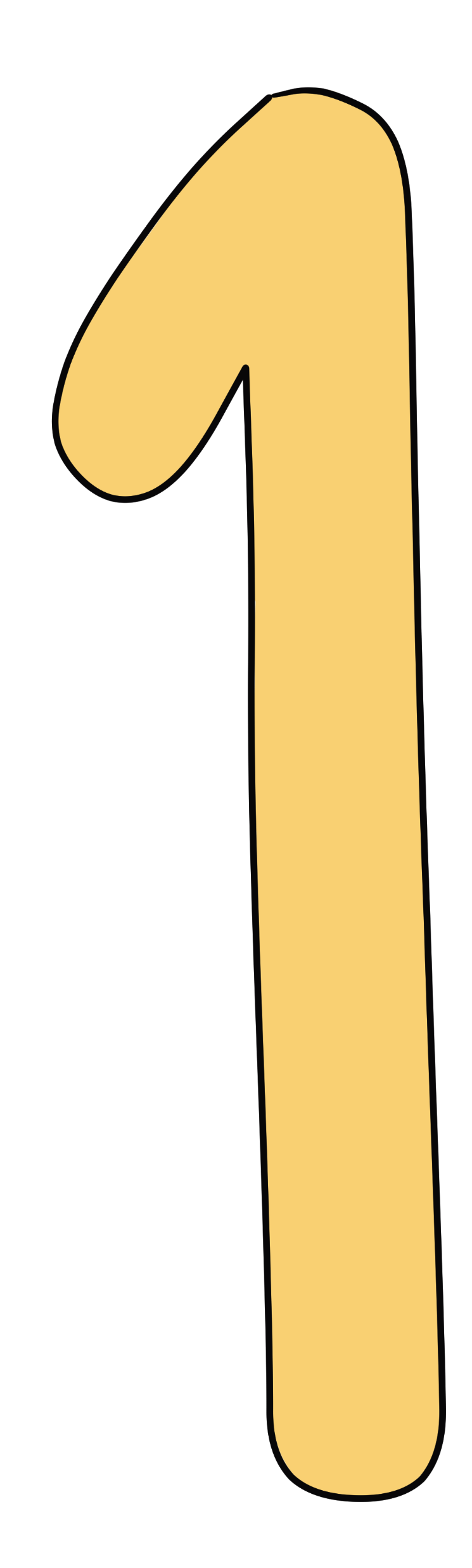 SE  TO  I  LY
Kathrine Holtum Ingemann
8
Forlaget Pingo
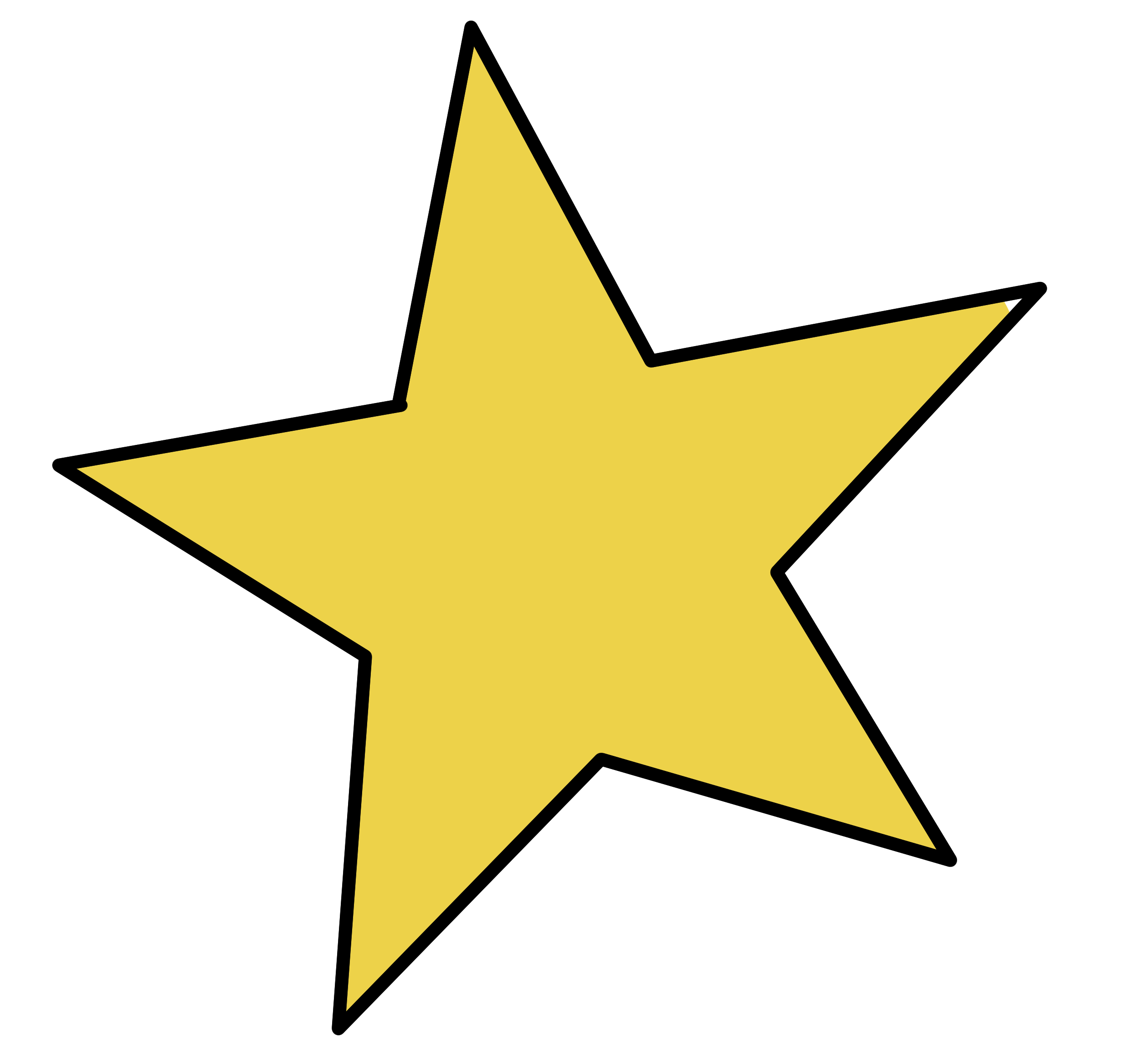 Læs og sæt streg til det rigtige billede.
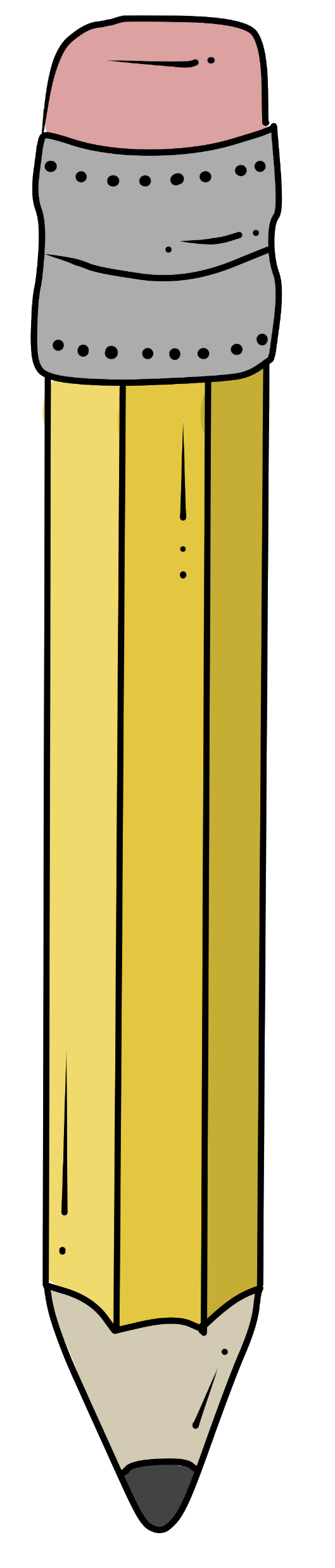 BOGSTAVREJSENS MINILÆS
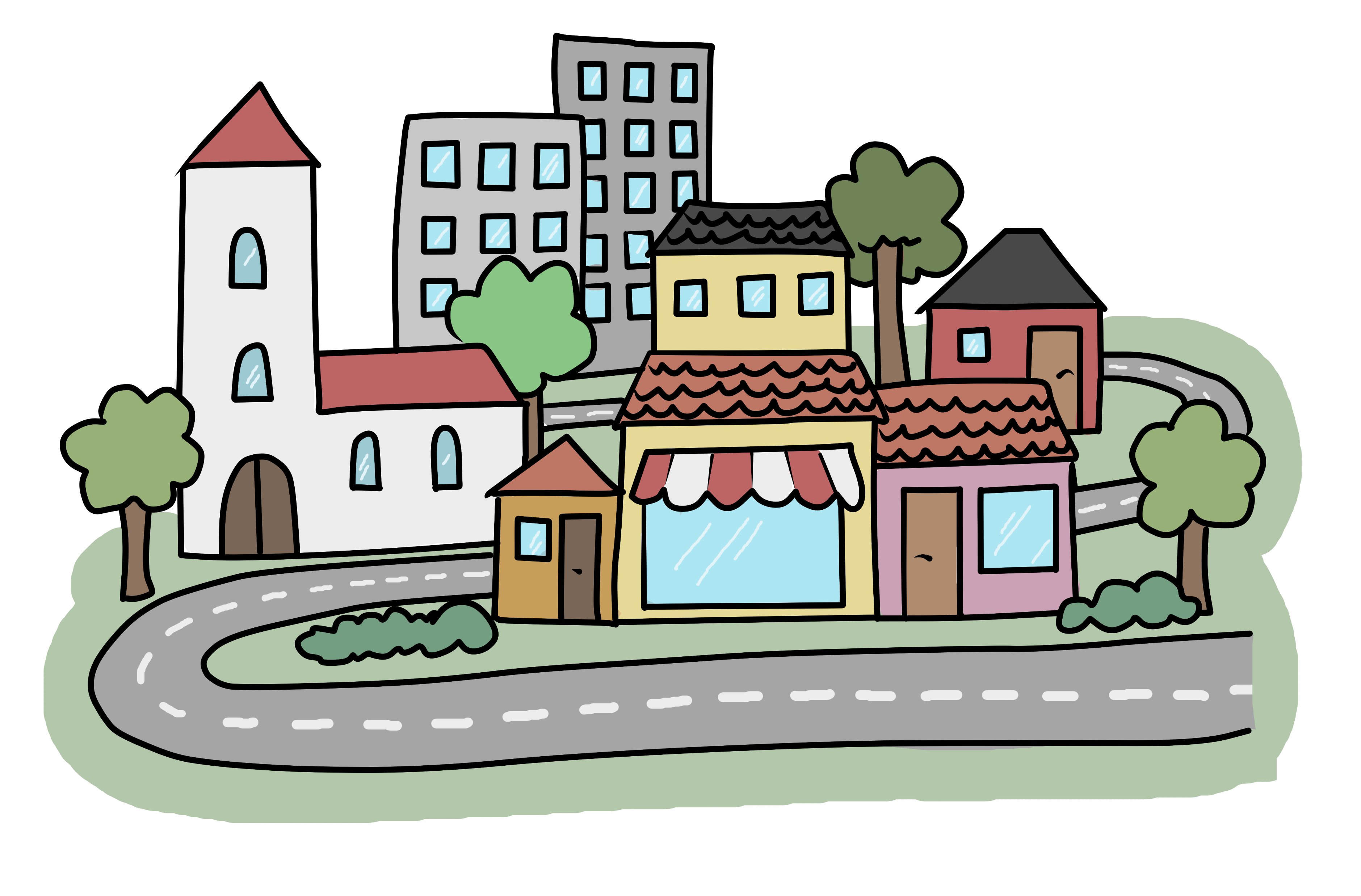 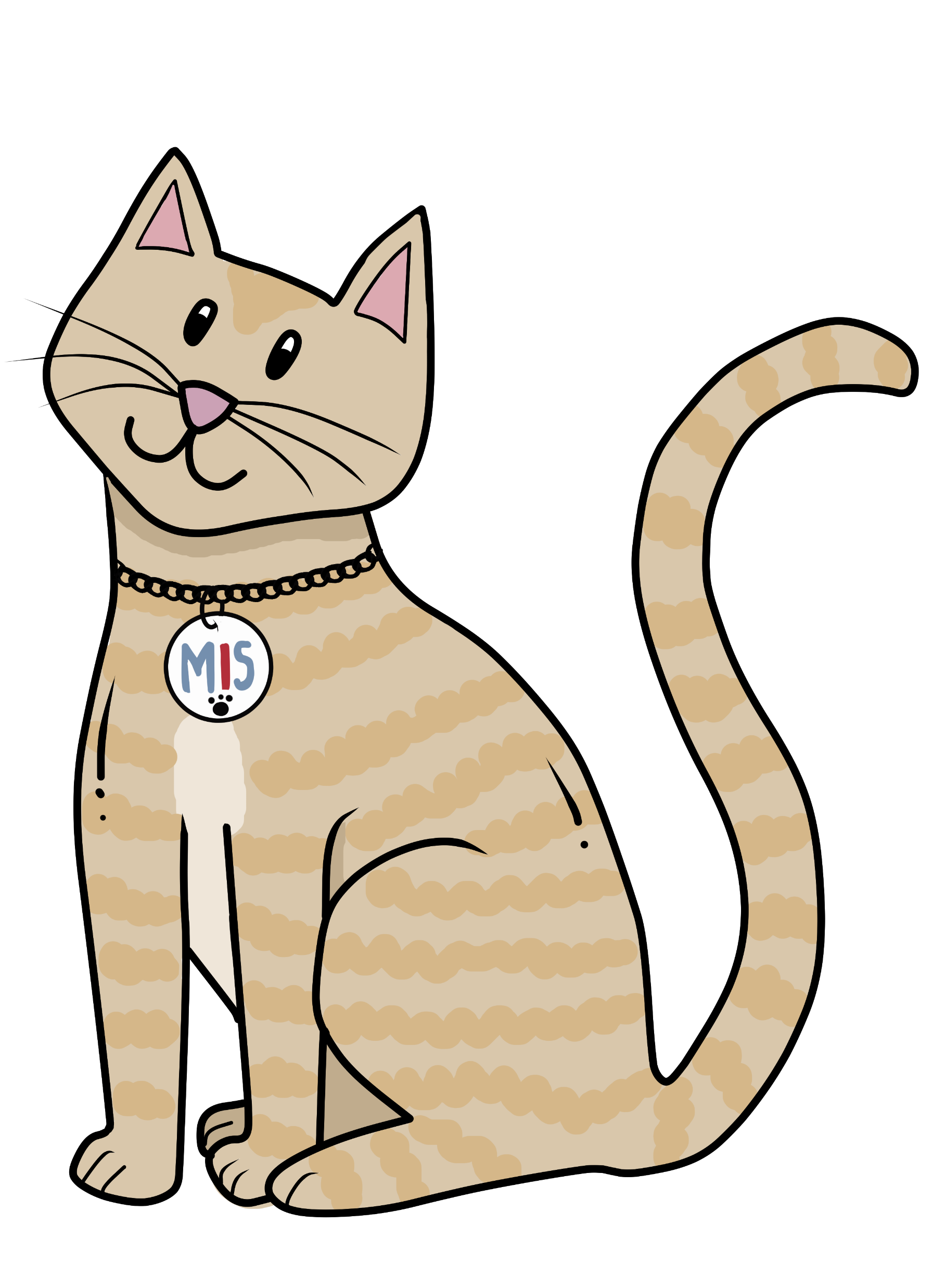 SE MY
LÆS OG LØS
MIS I BIL
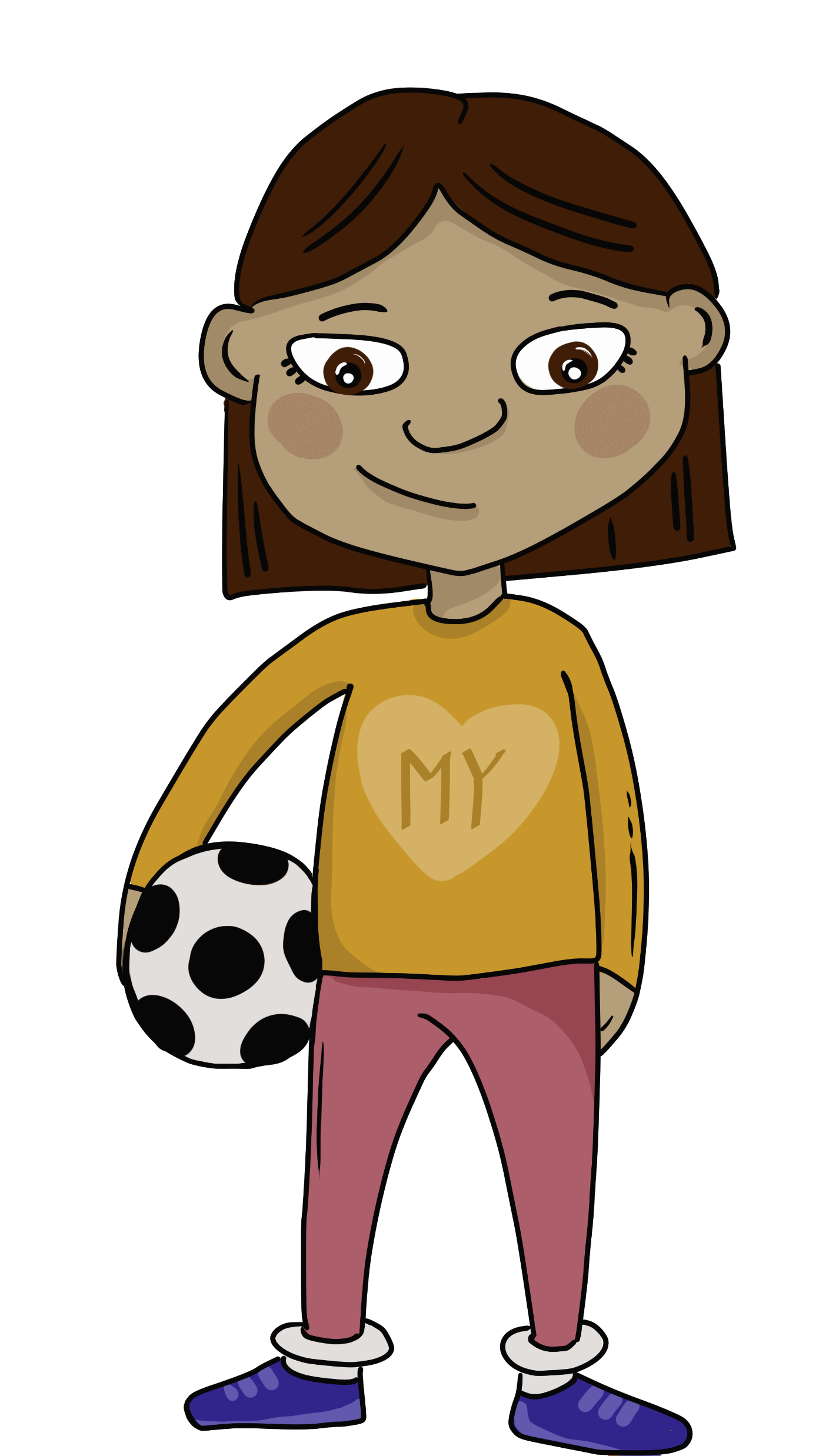 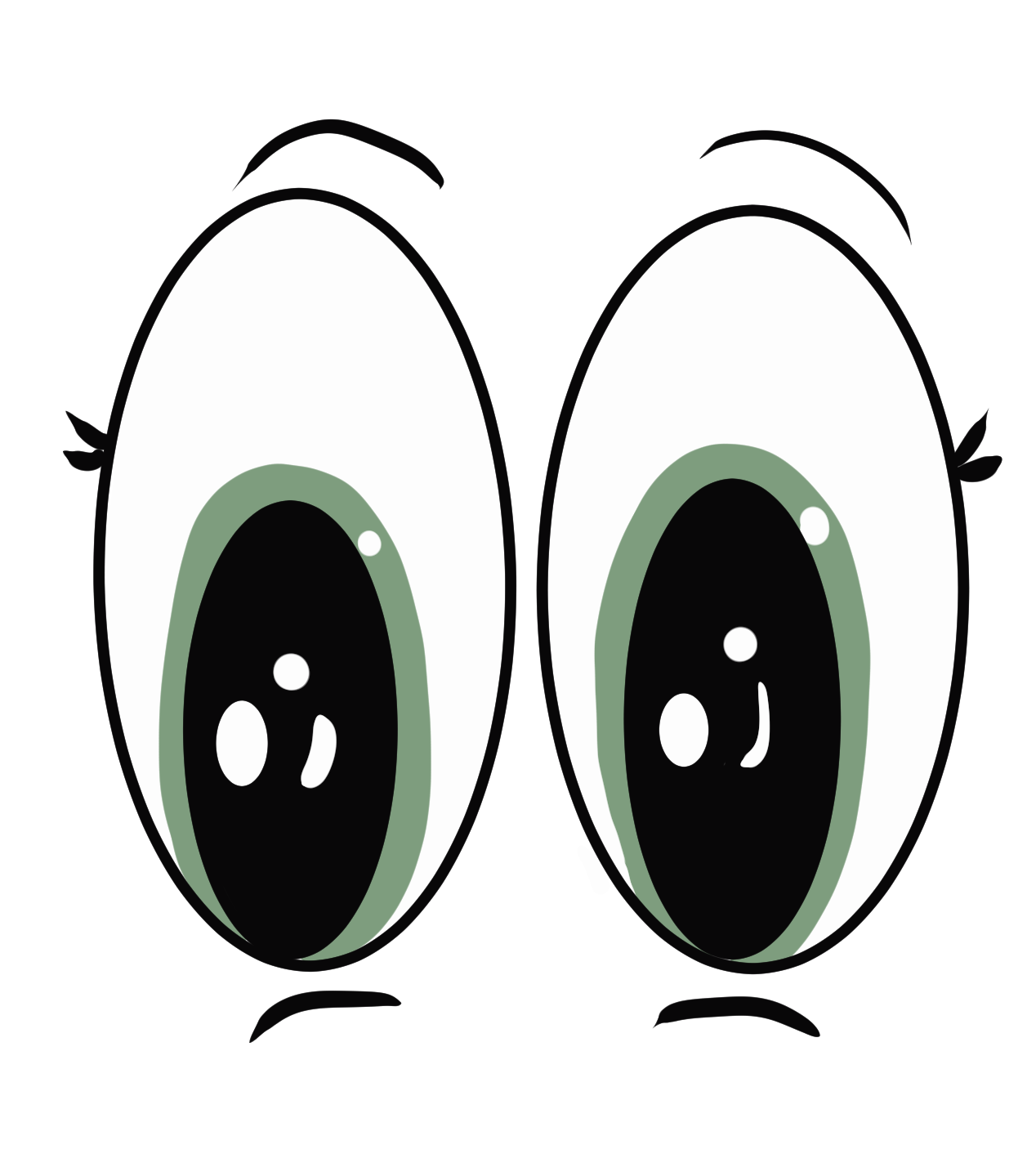 SE  EN  BY
B
Y
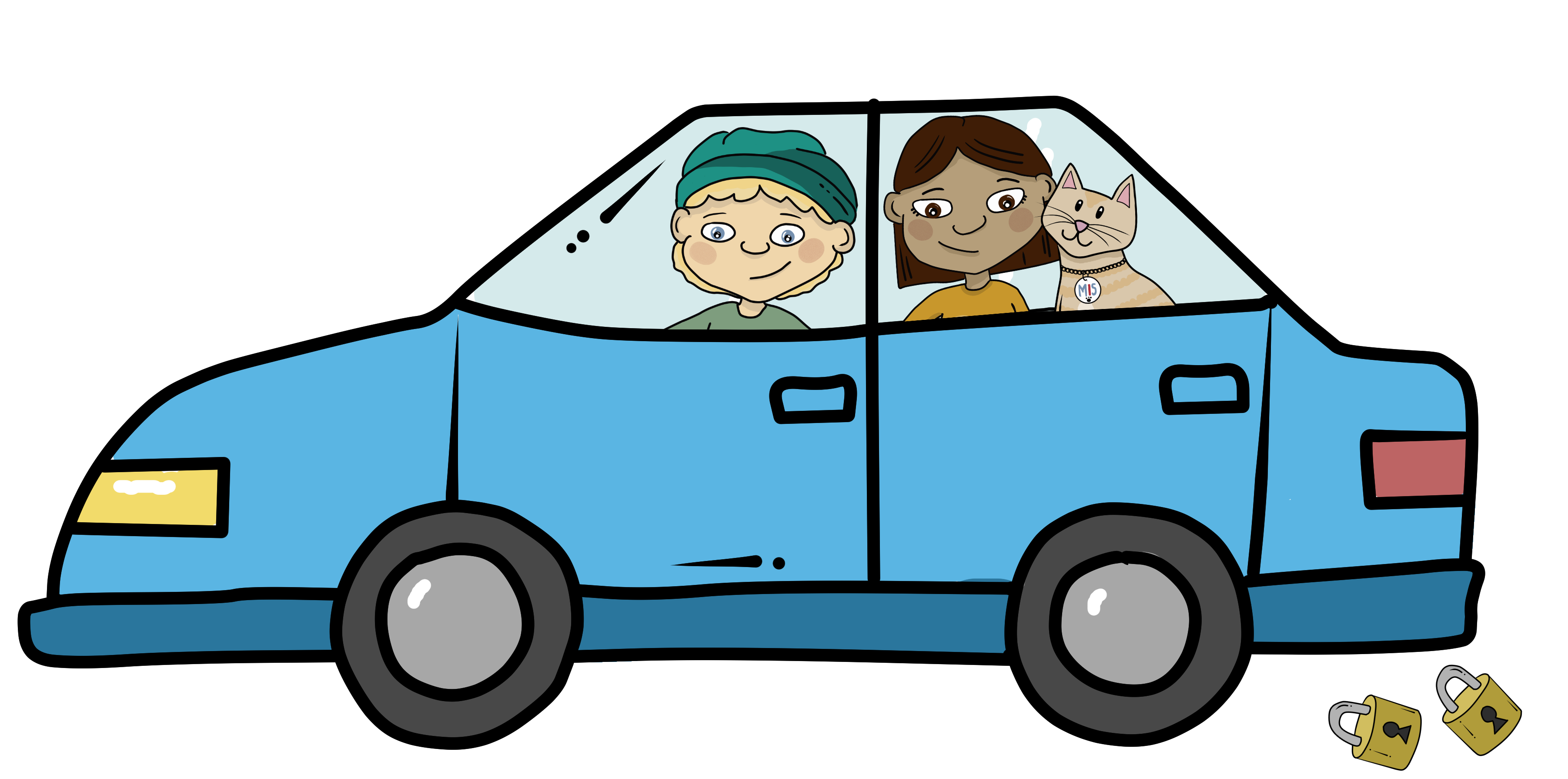 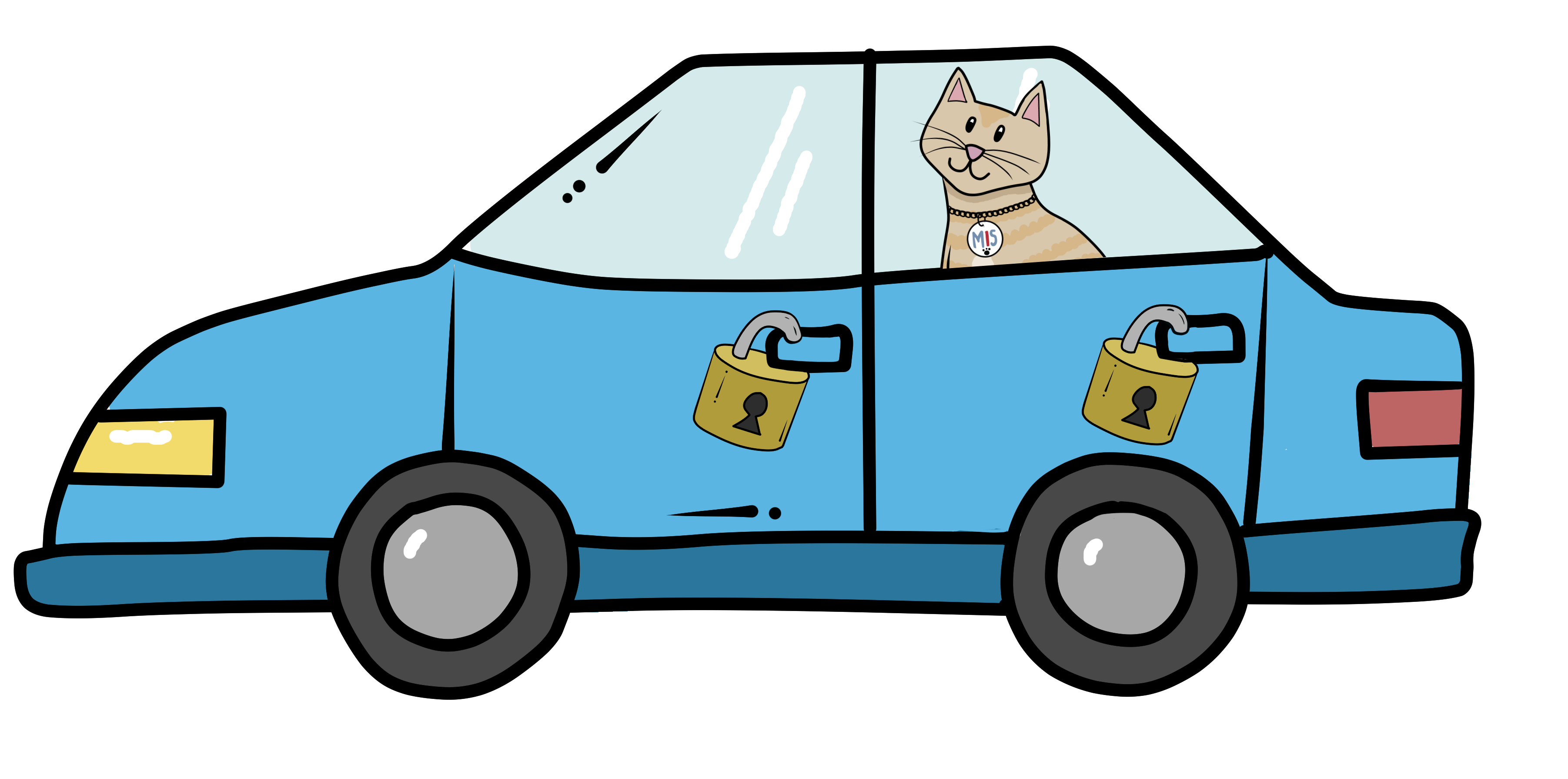 MIS  I  BY
N
E
T
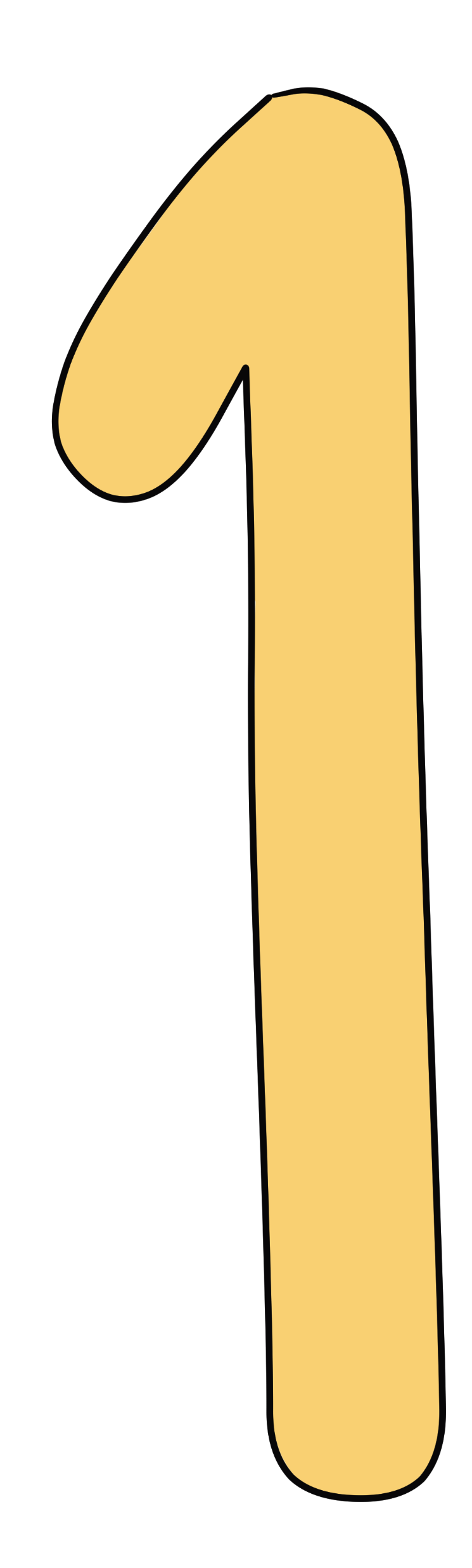 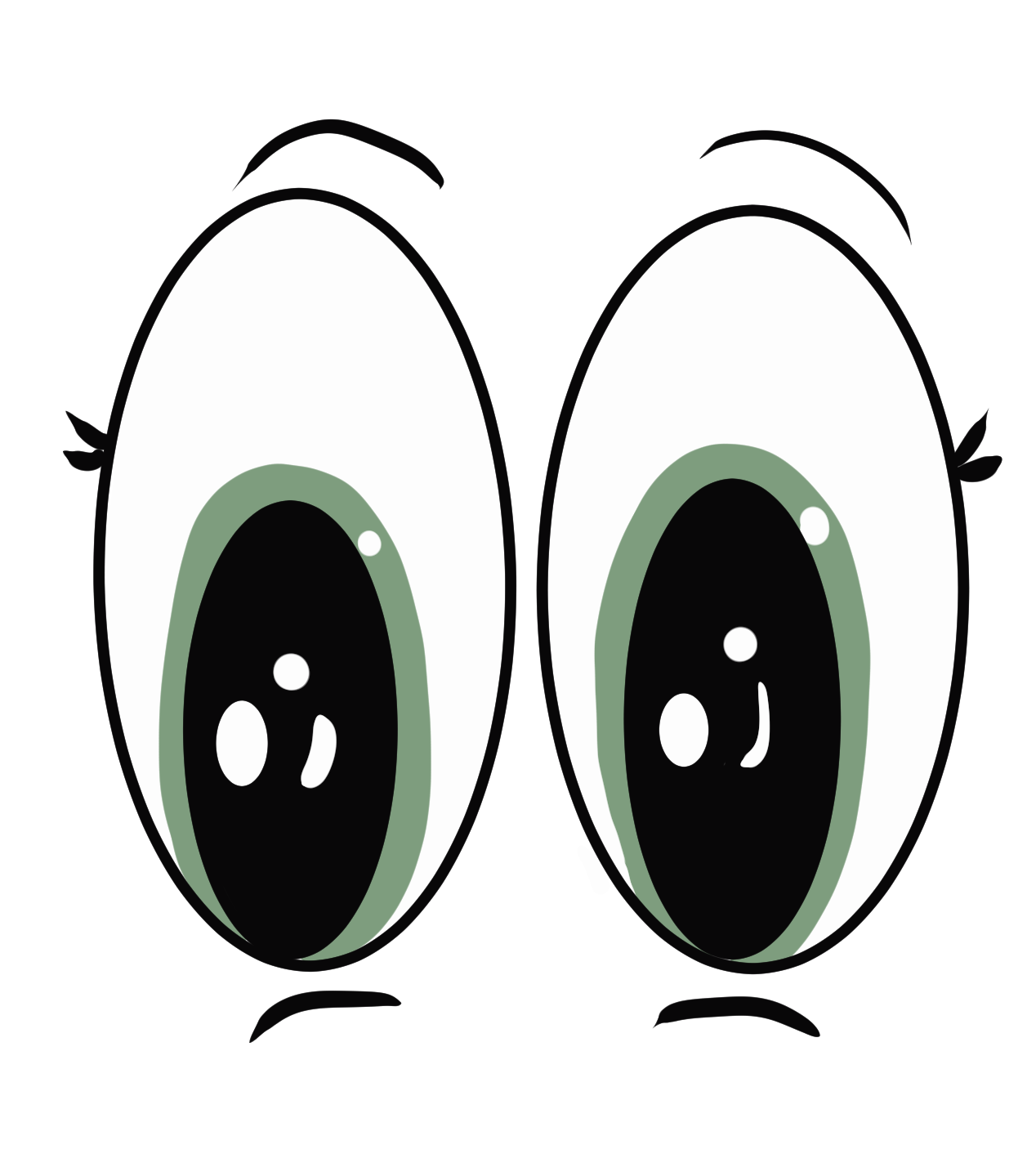 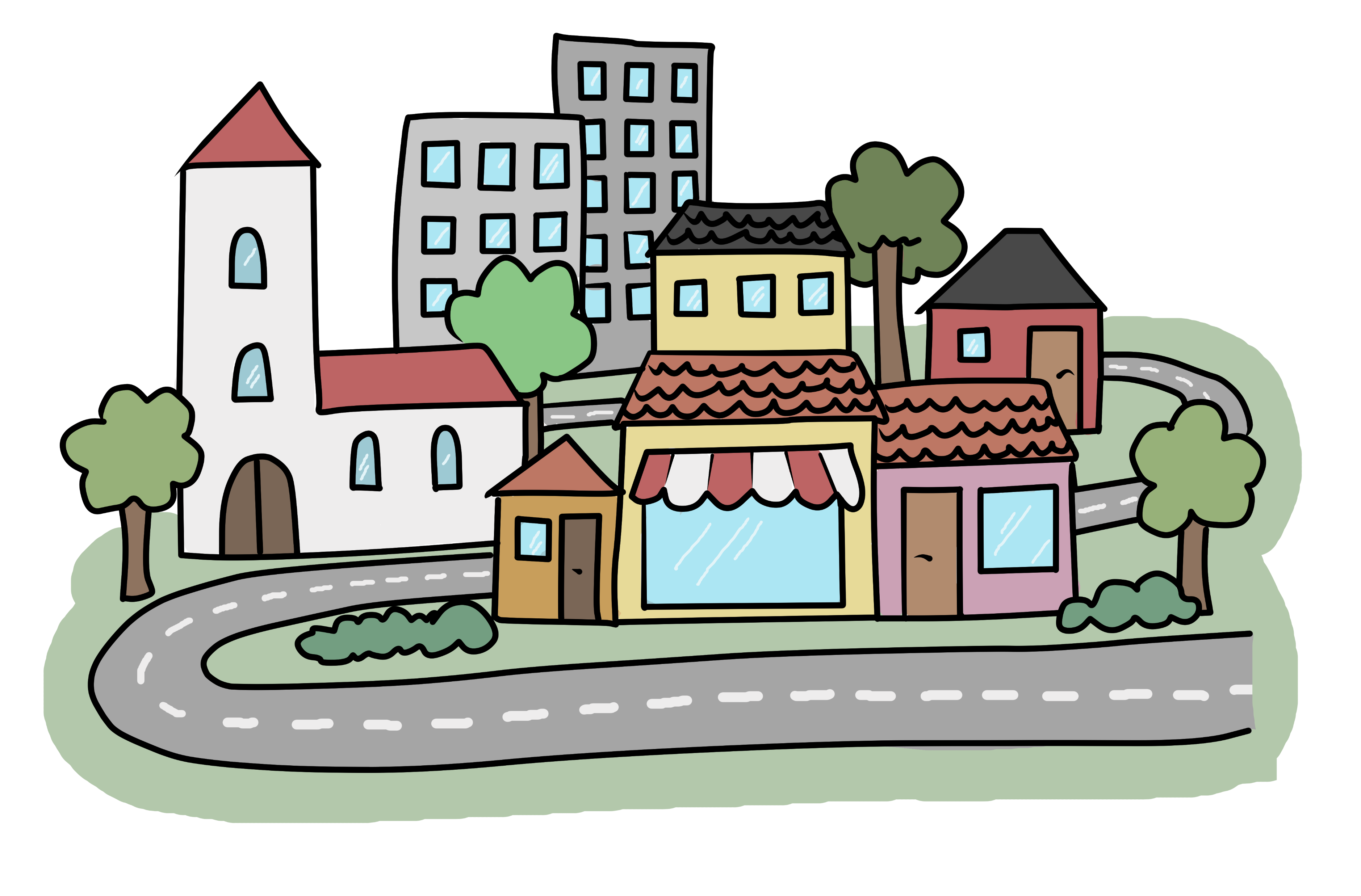 LÅS  PÅ  BIL
Kathrine Holtum Ingemann
9
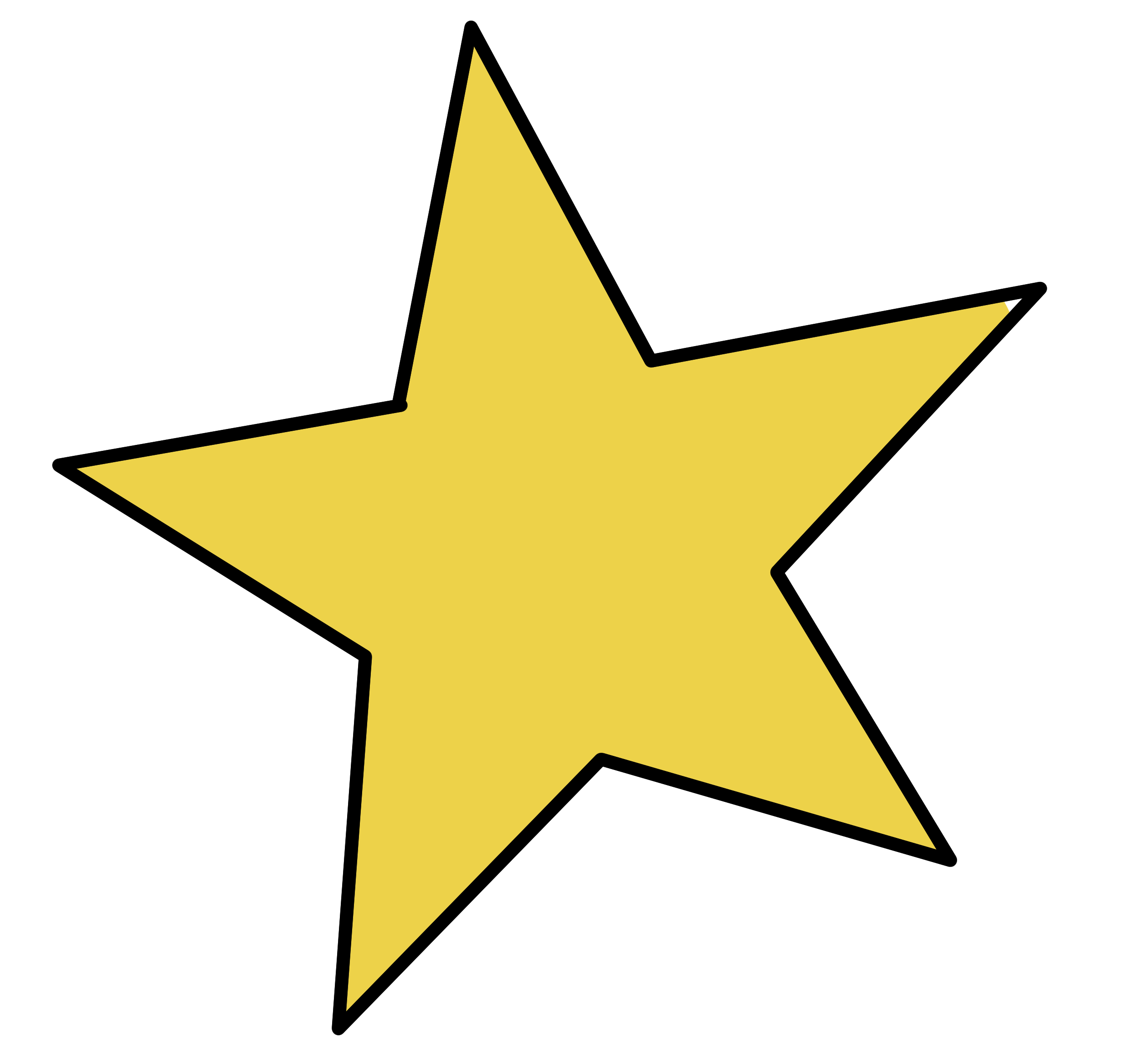 Forlaget Pingo
Læs og sæt streg til det rigtige billede.
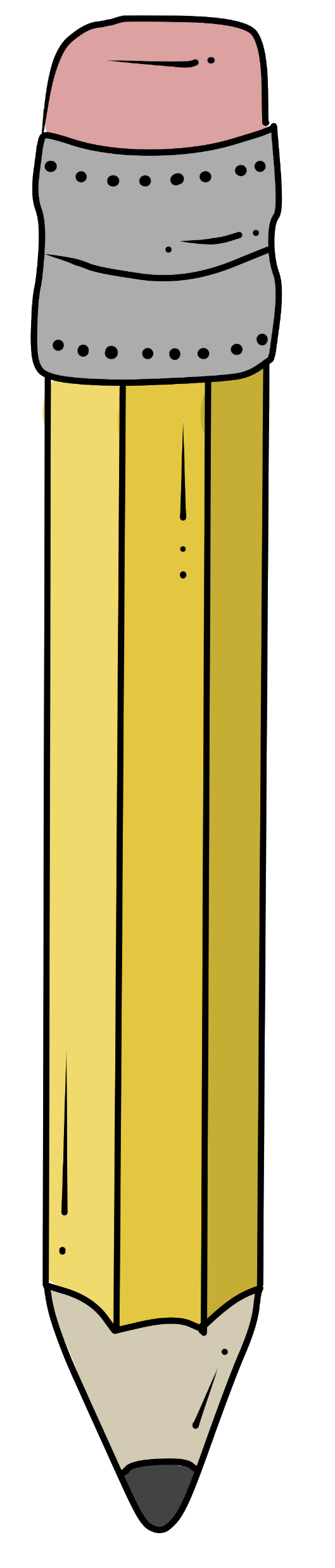 BOGSTAVREJSENS MINILÆS
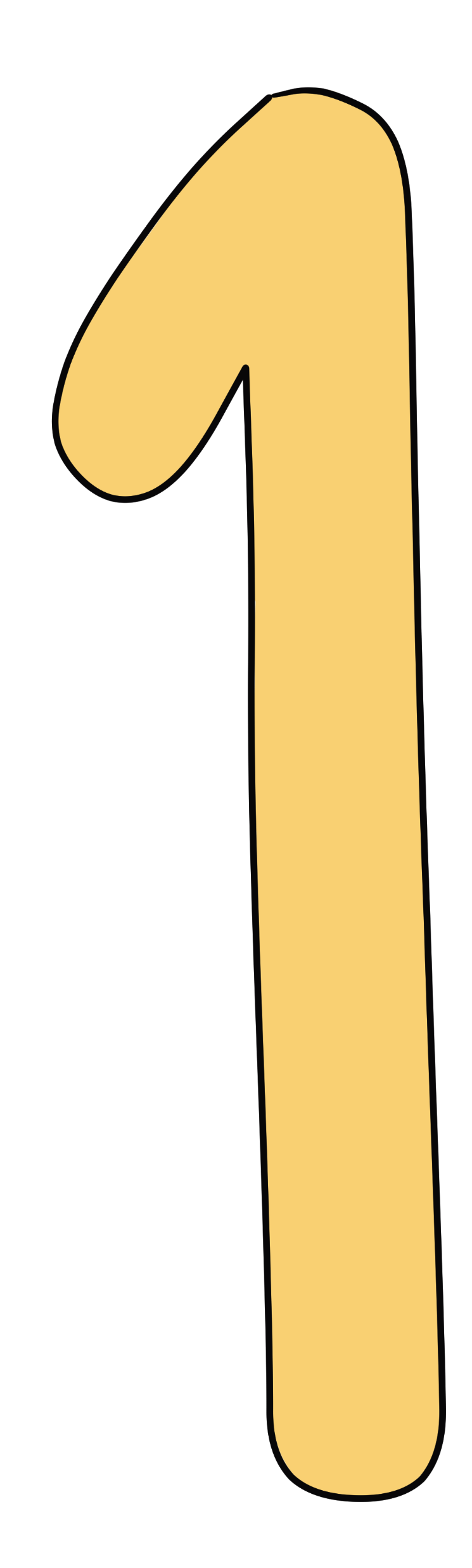 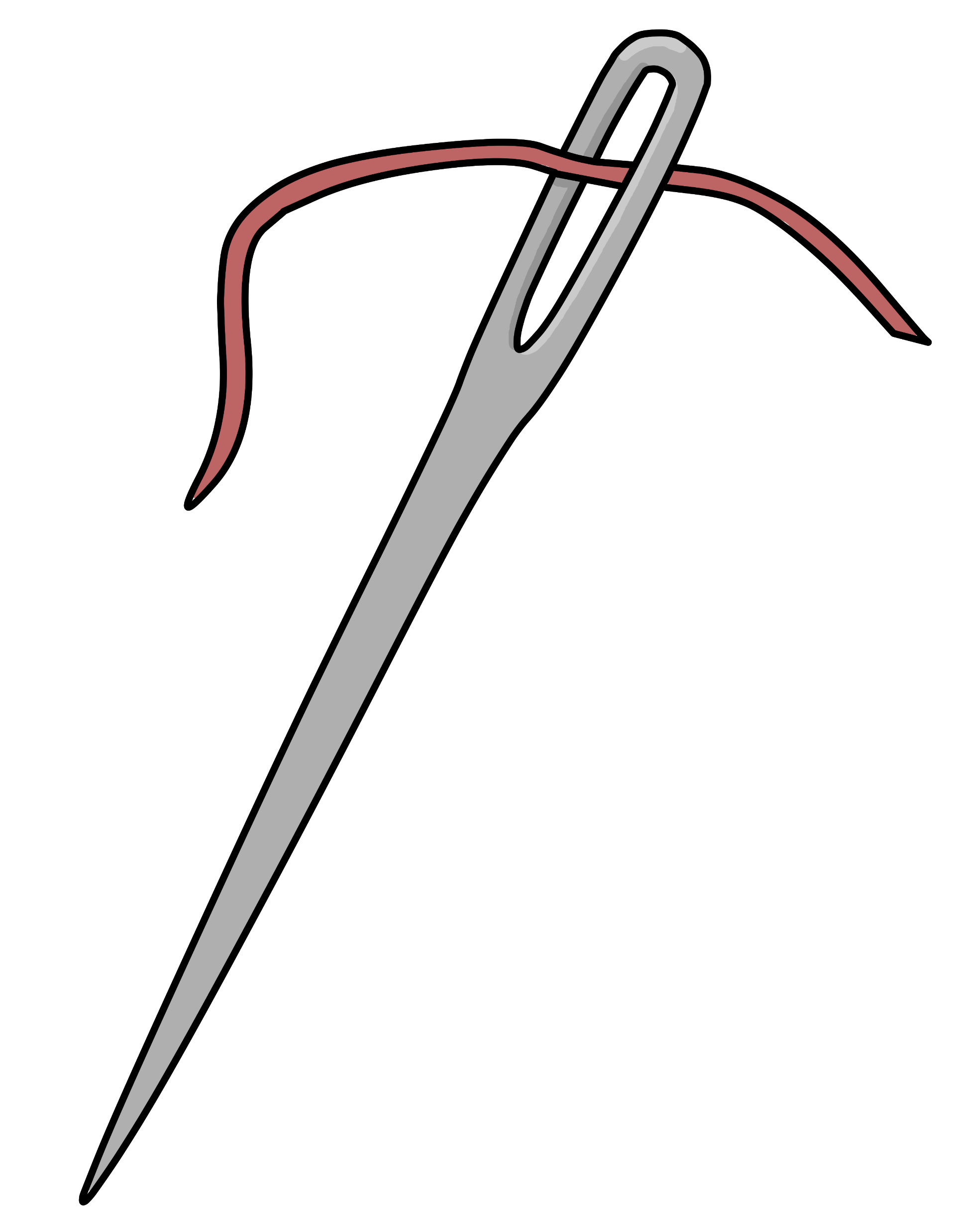 EN  NÅL
LÆS OG LØS
BEN I BÅL
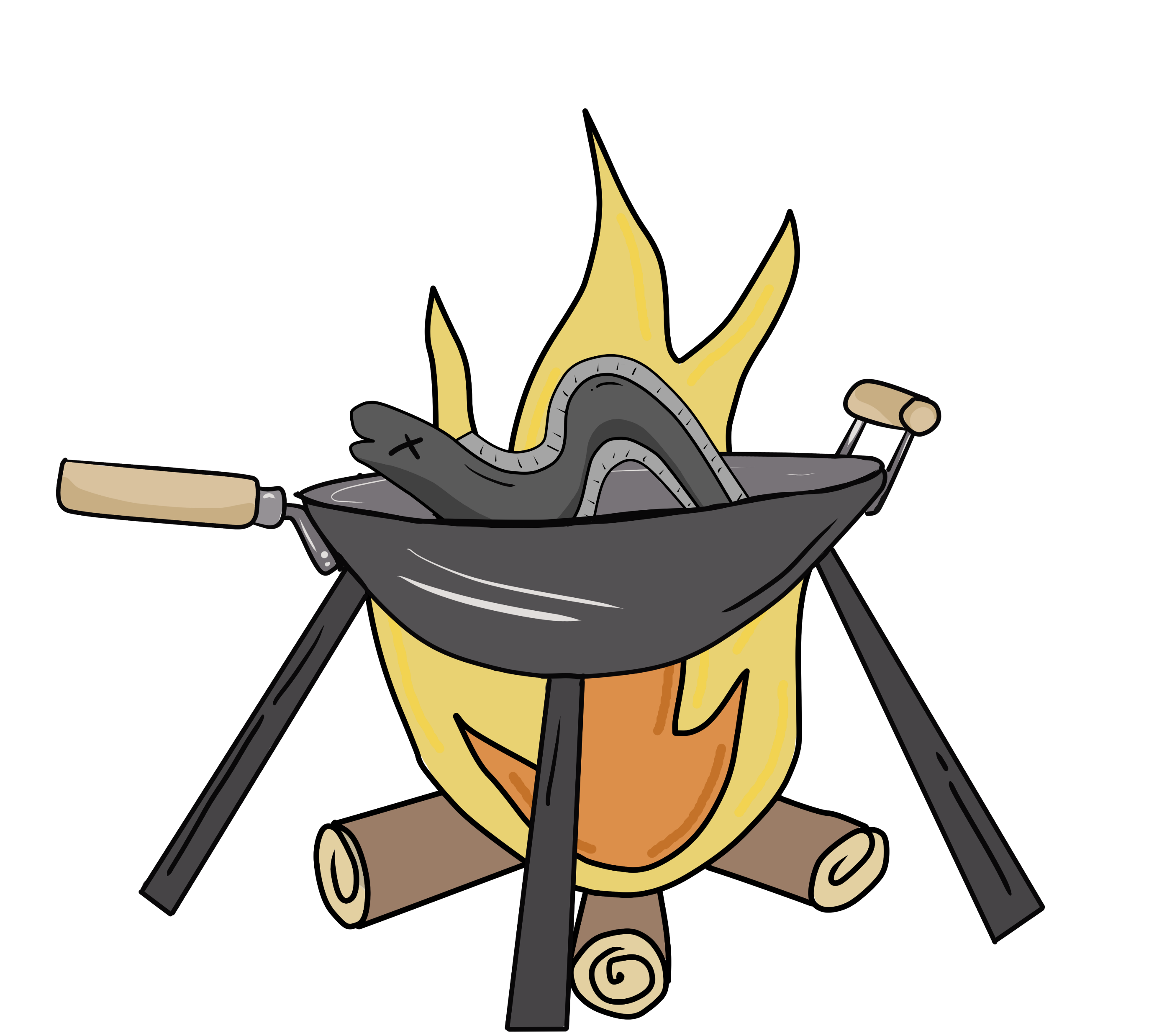 ÅL  I  NÅL
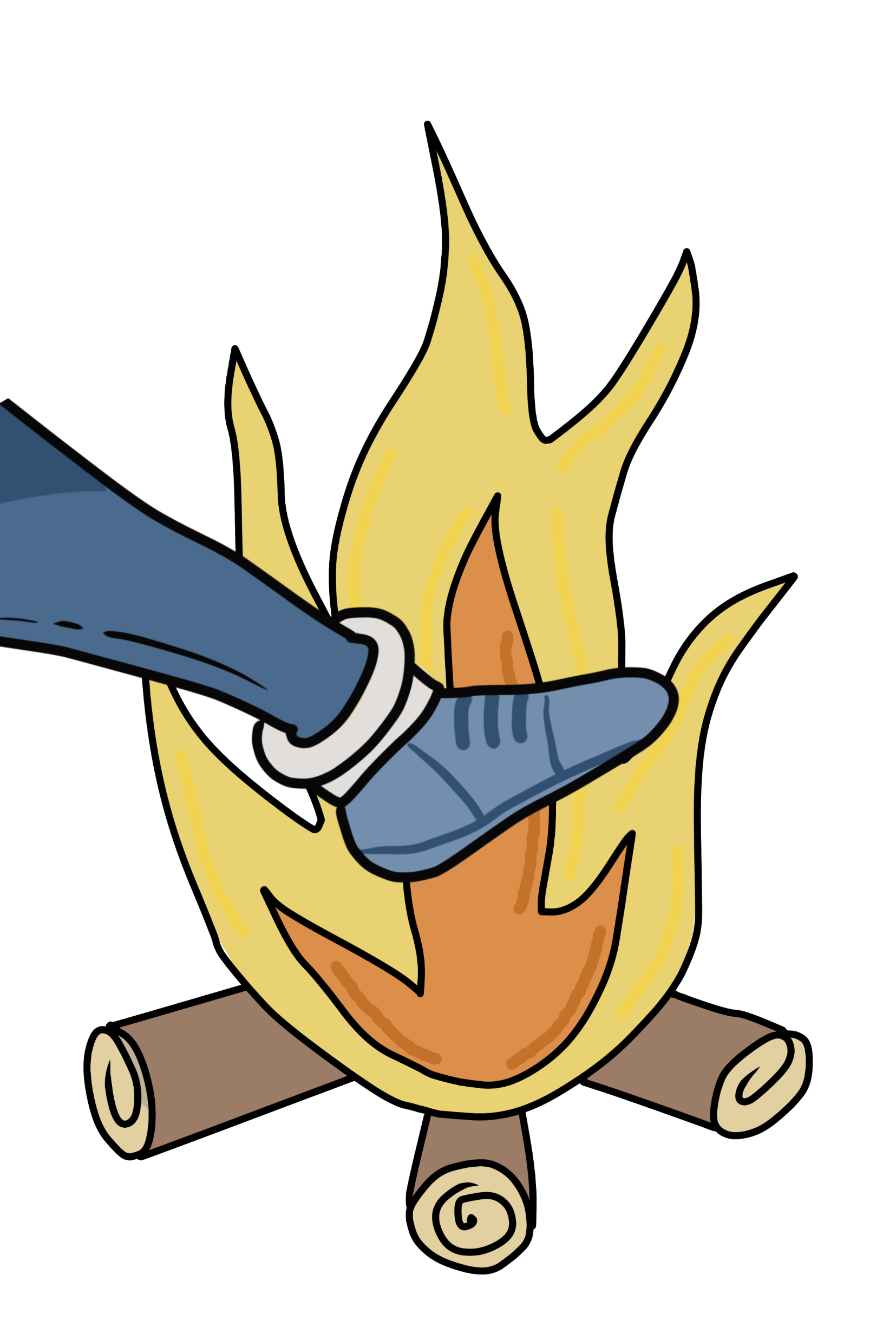 B
Y
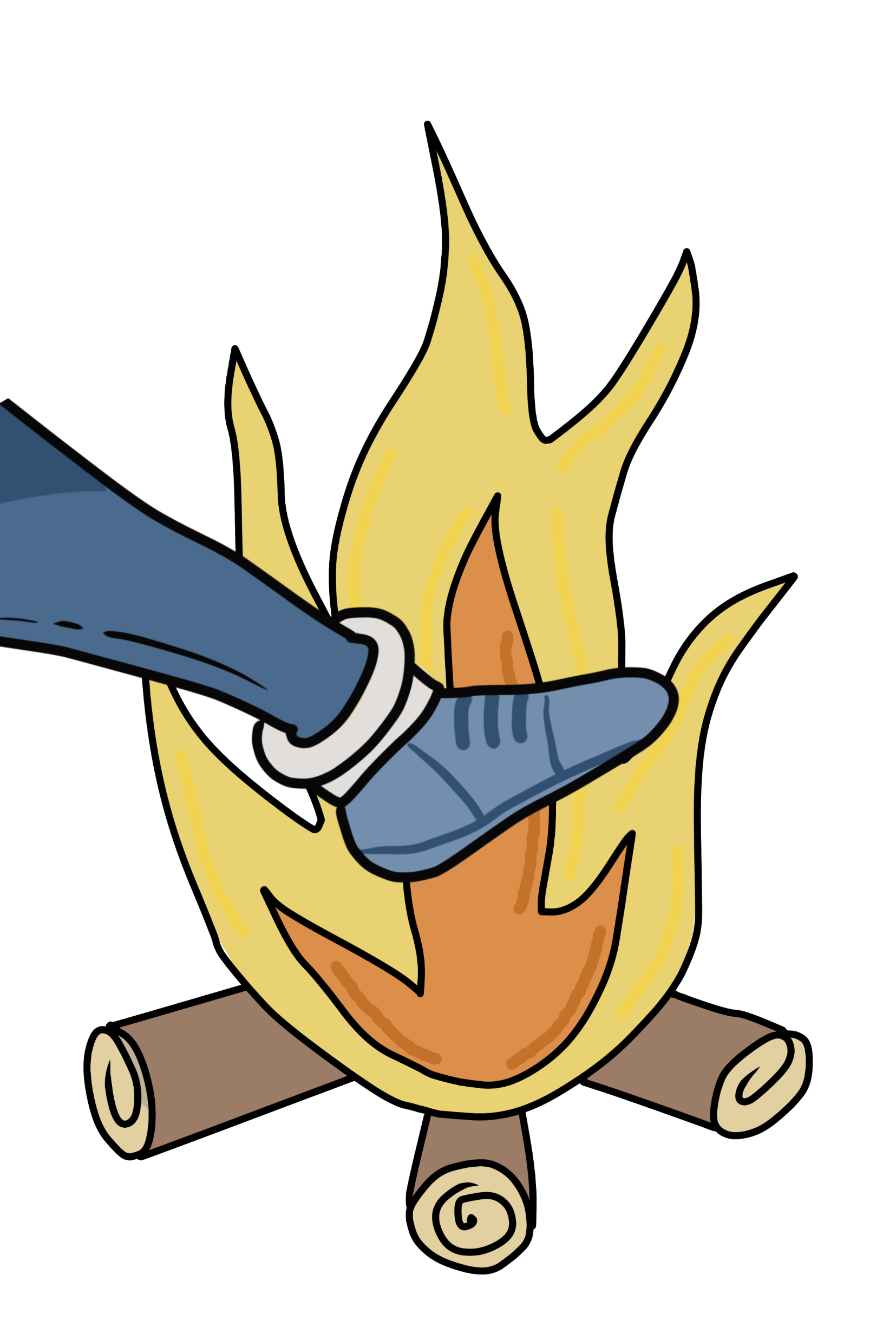 ÅL  I  BÅL
N
E
T
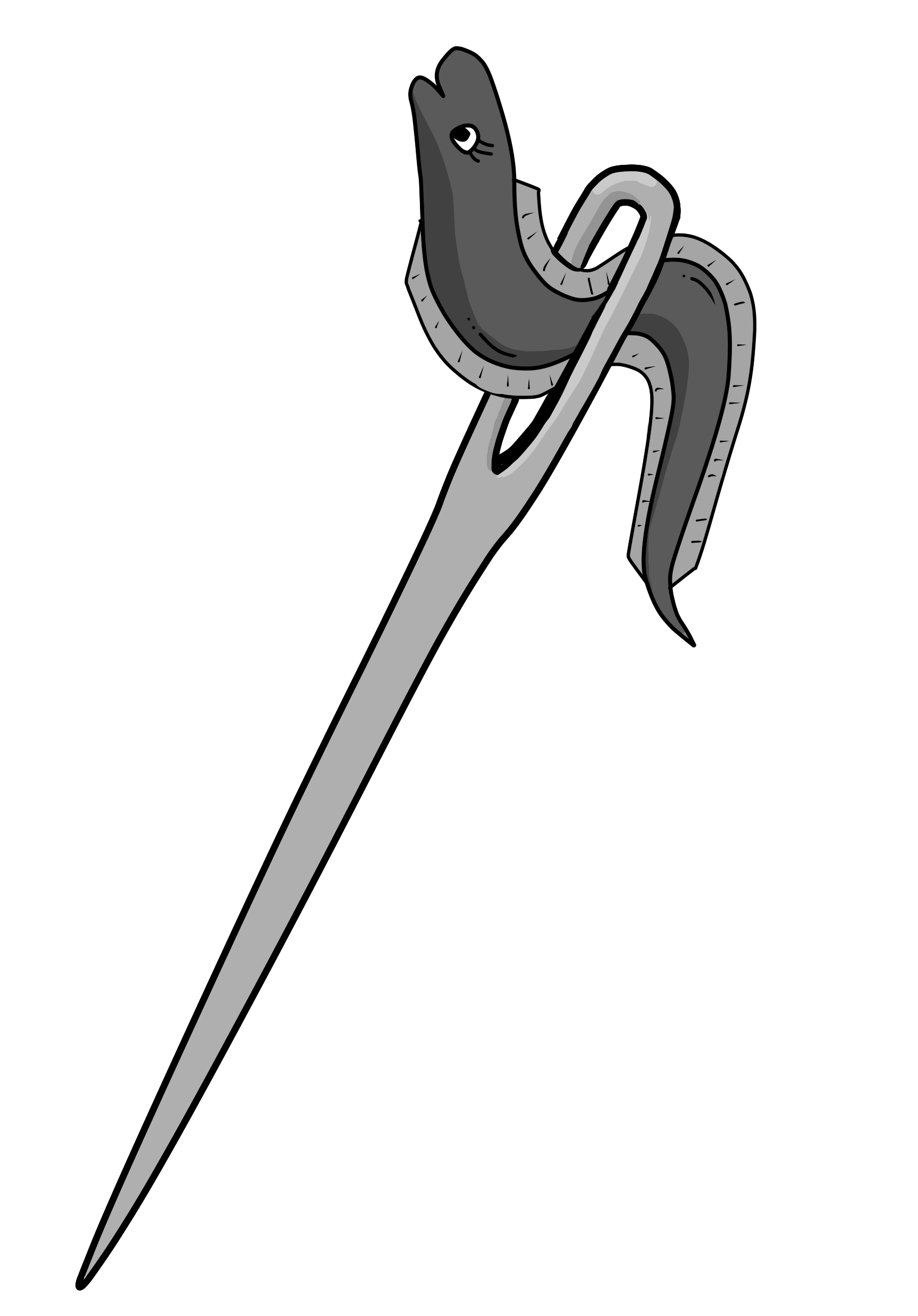 BEN  I  BÅL
Kathrine Holtum Ingemann
MINILÆS 7, I LY.
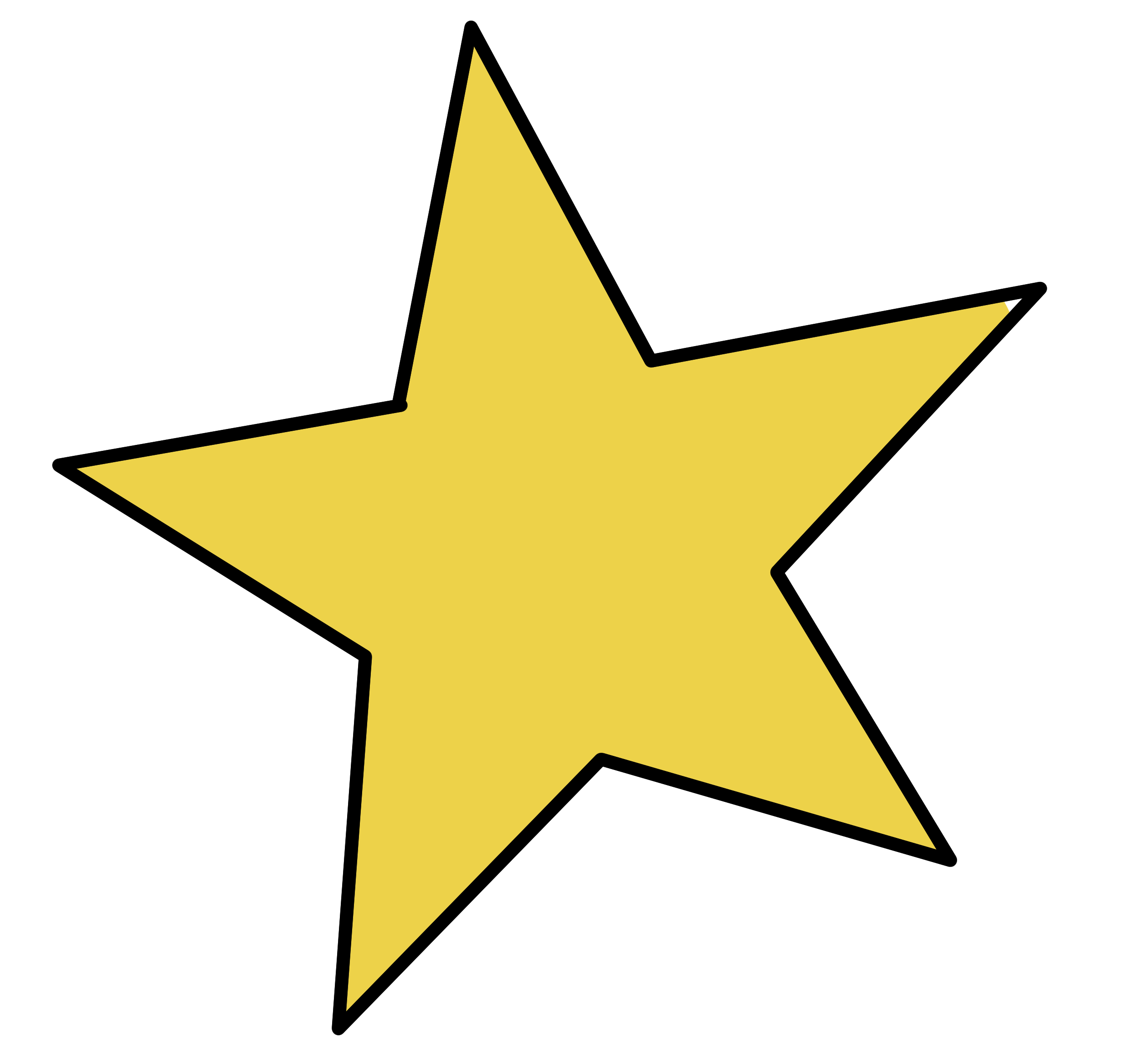 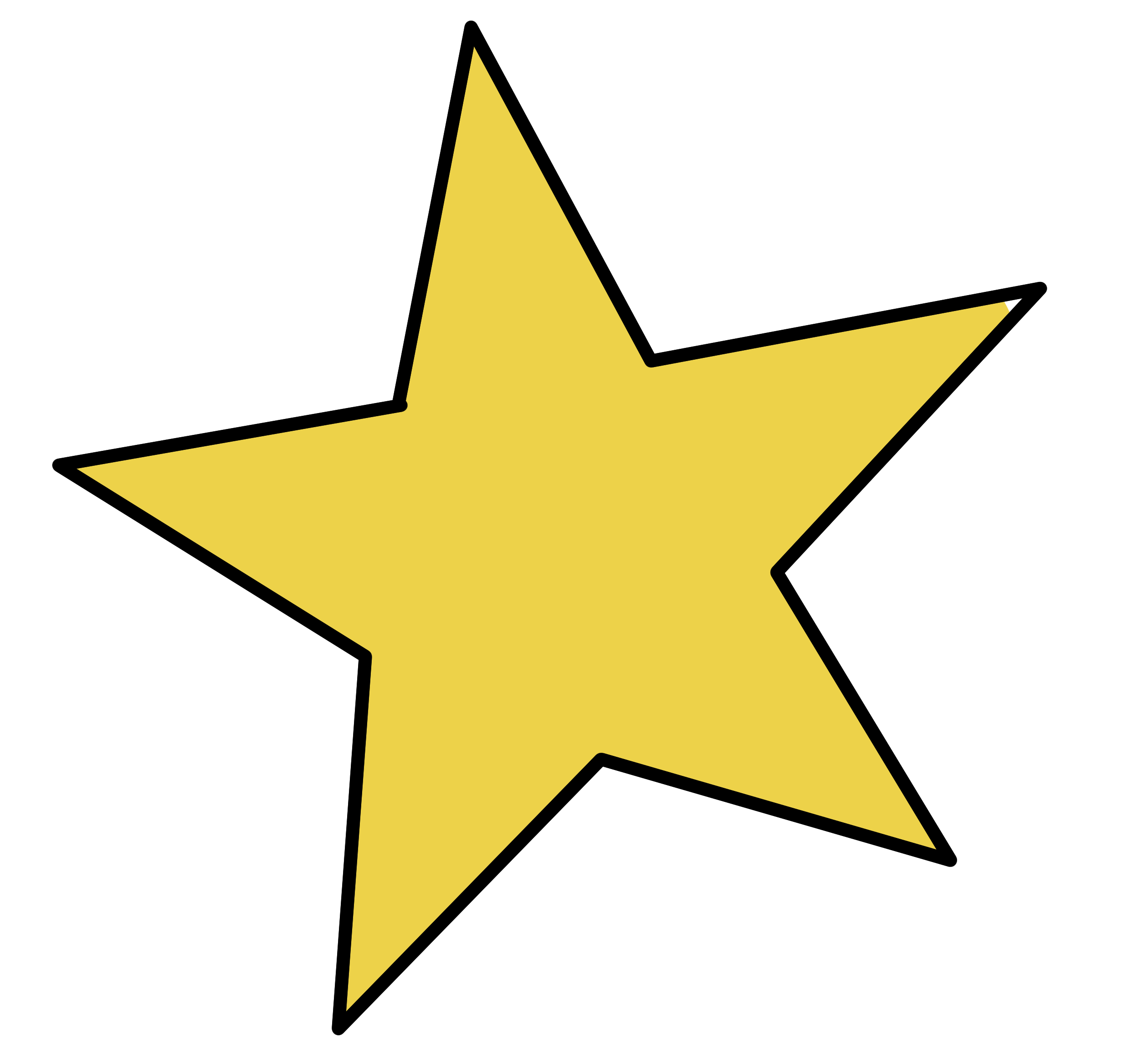 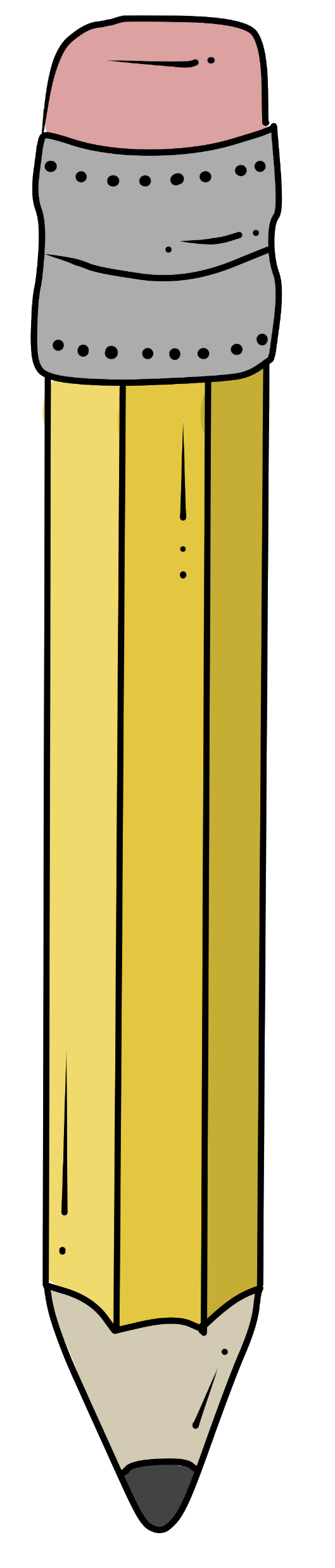 Skriv ordene. Skriv og læs sætningen.
Kan du høre T eller Y i ordet? Træk streg.
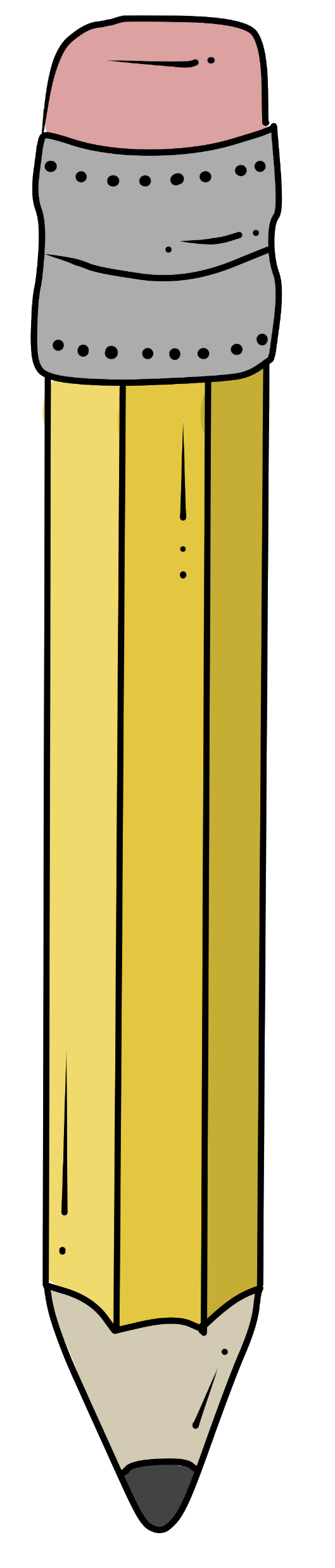 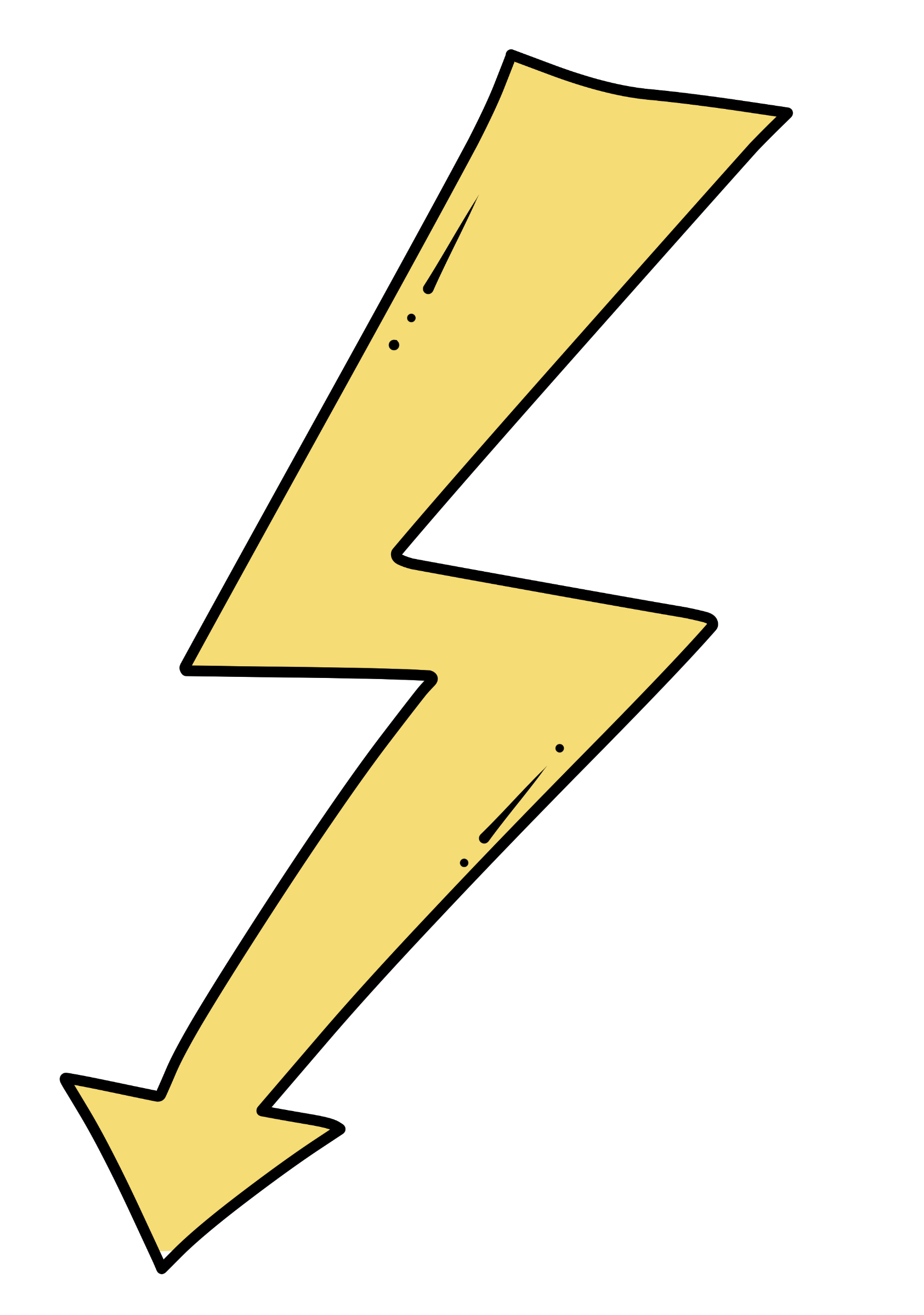 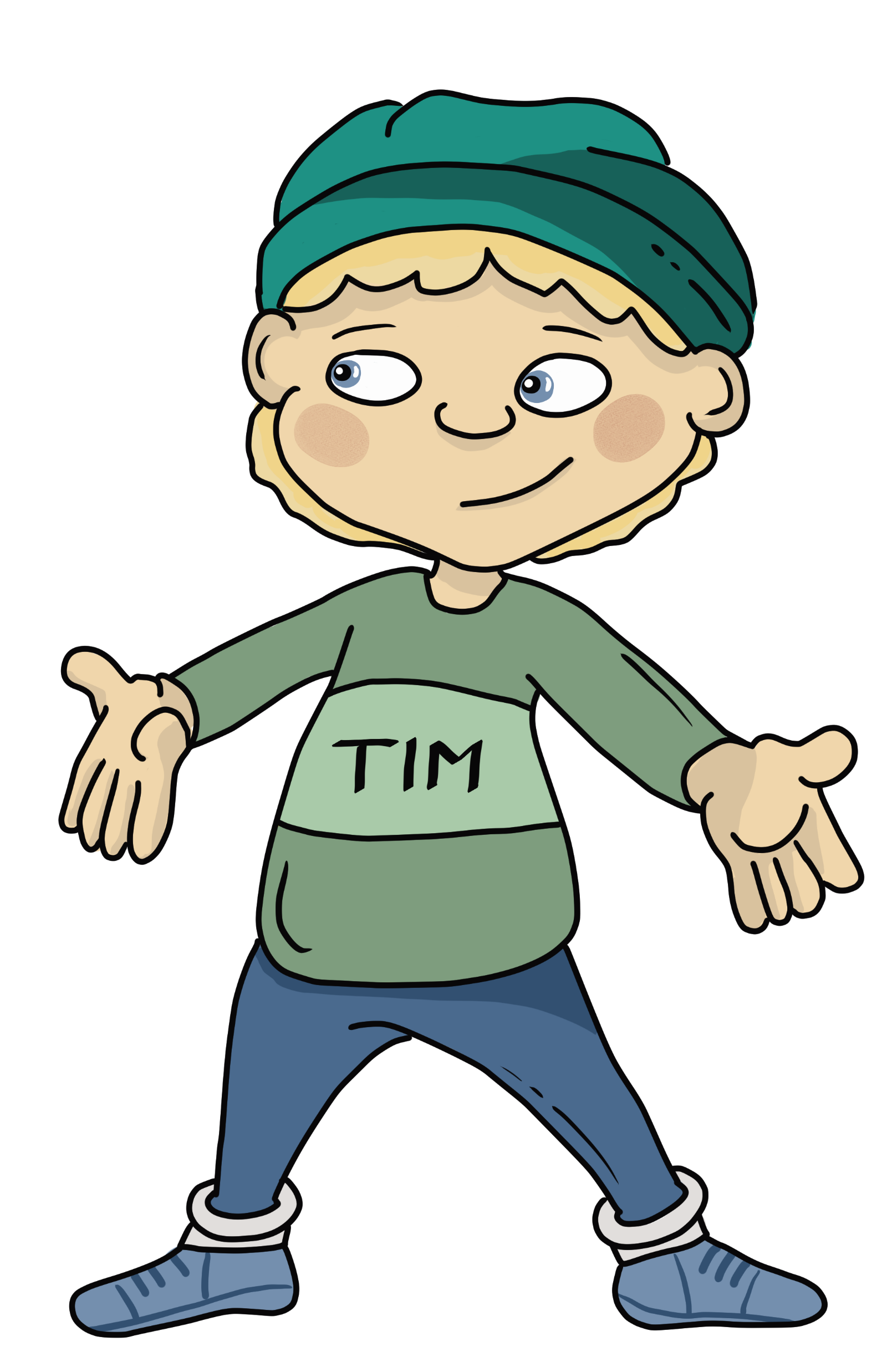 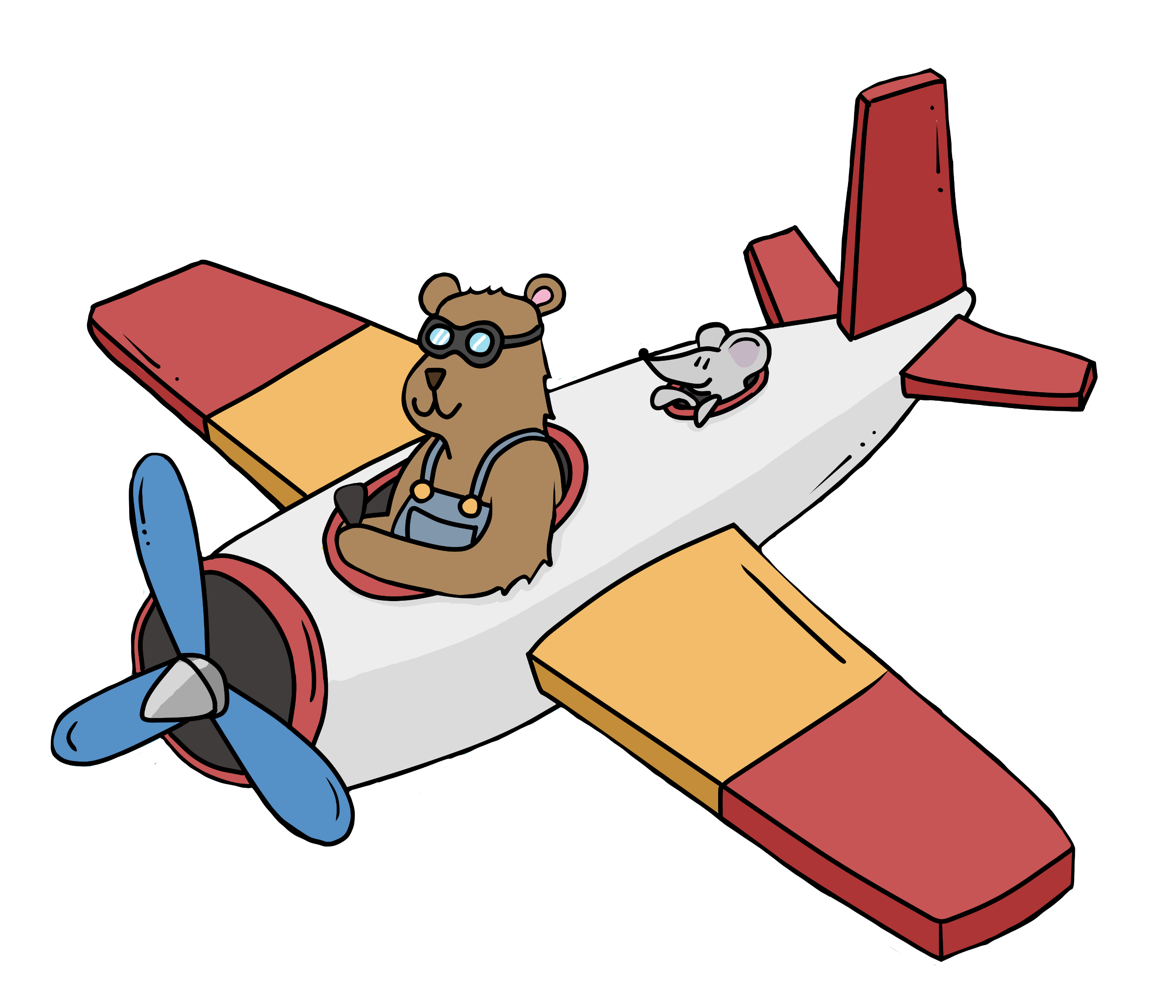 T
S
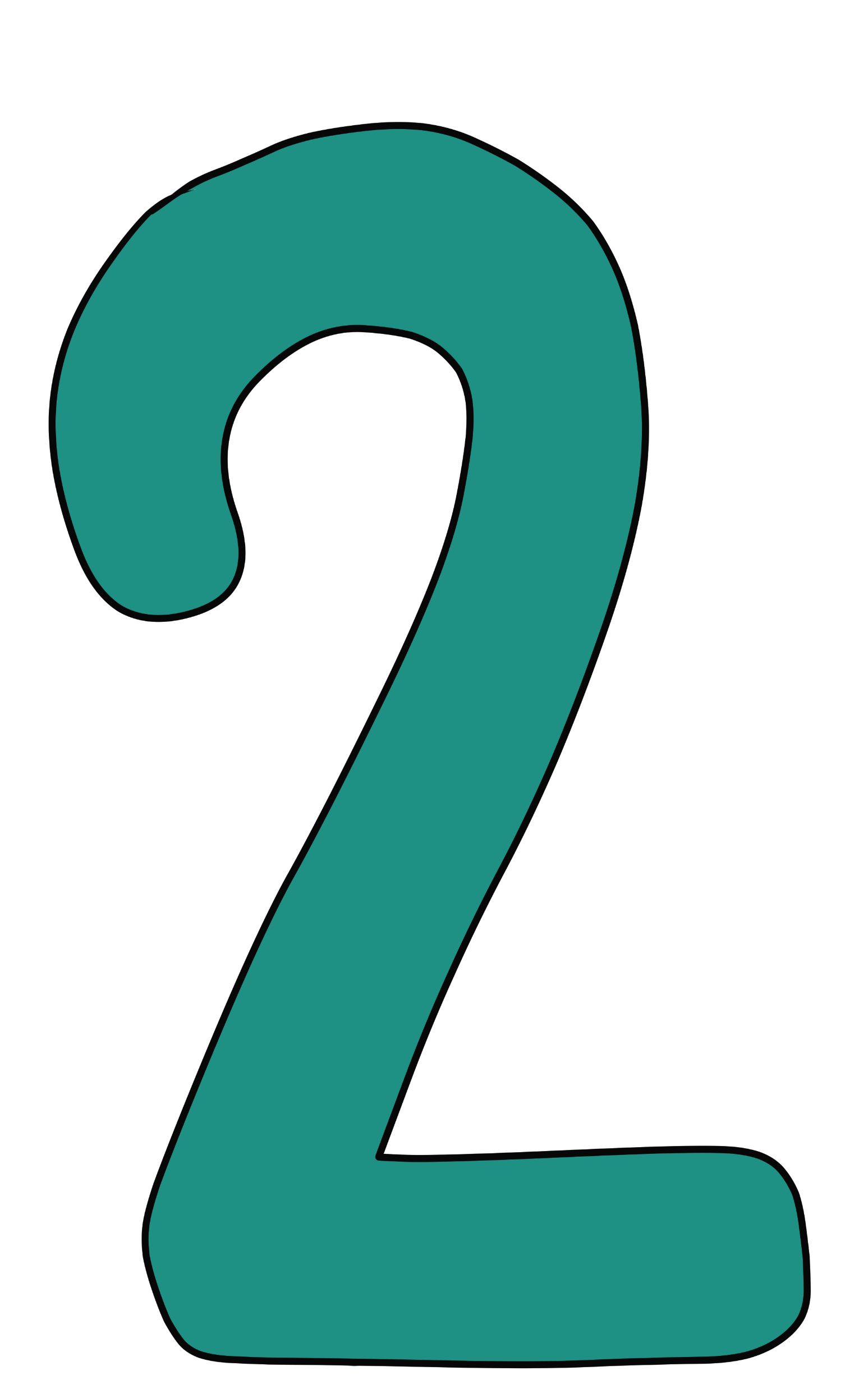 t
10
TO
SE
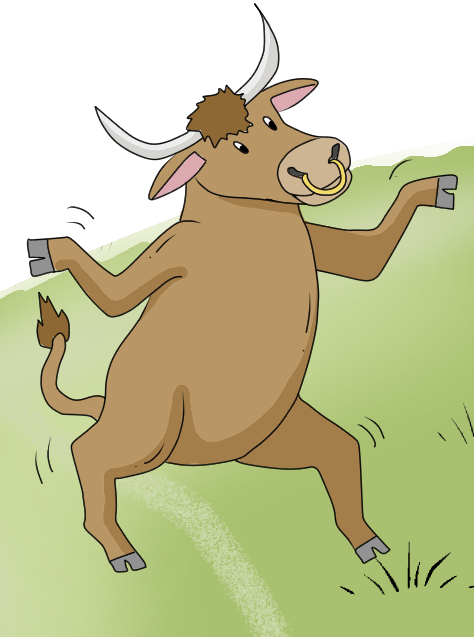 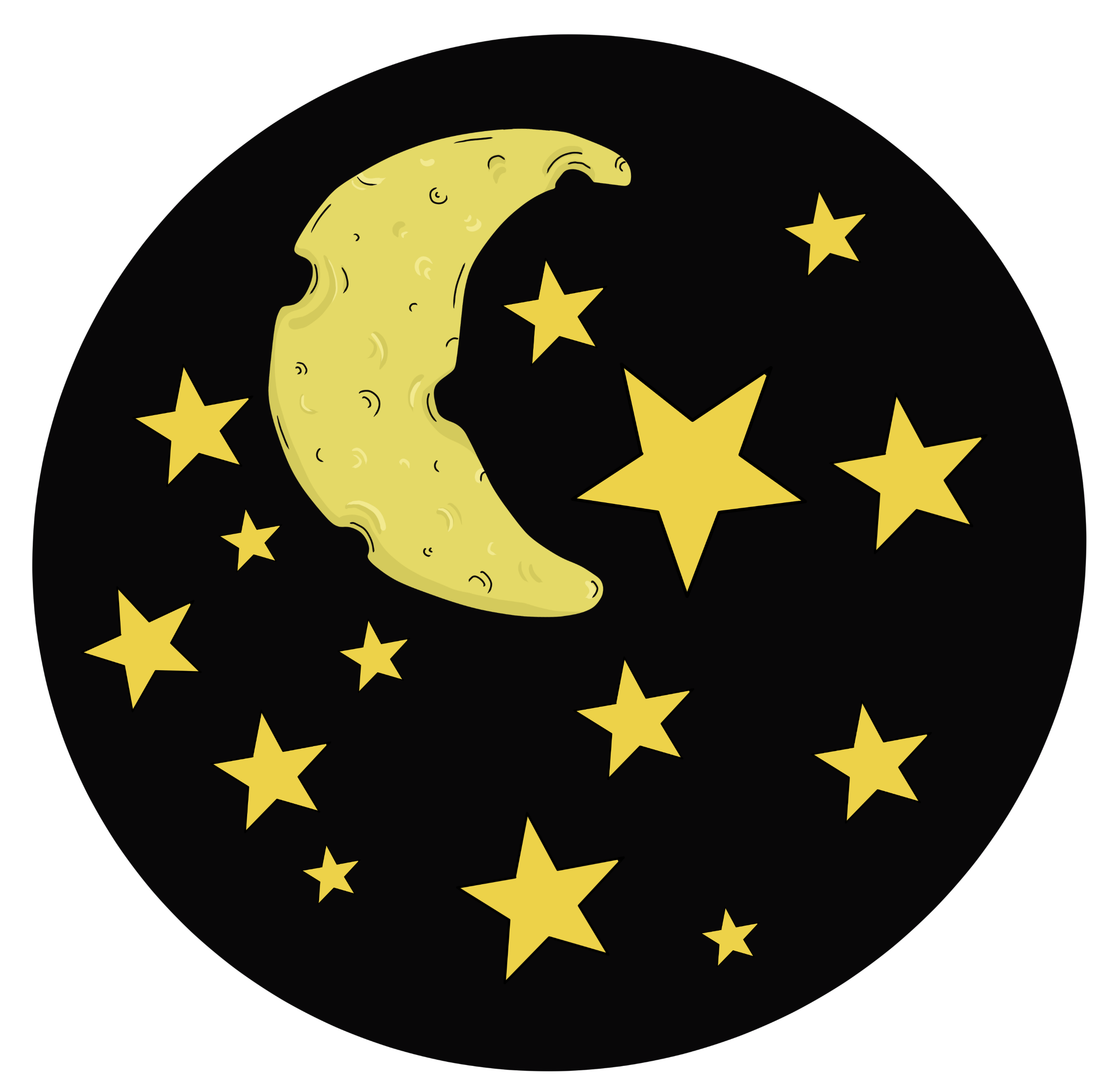 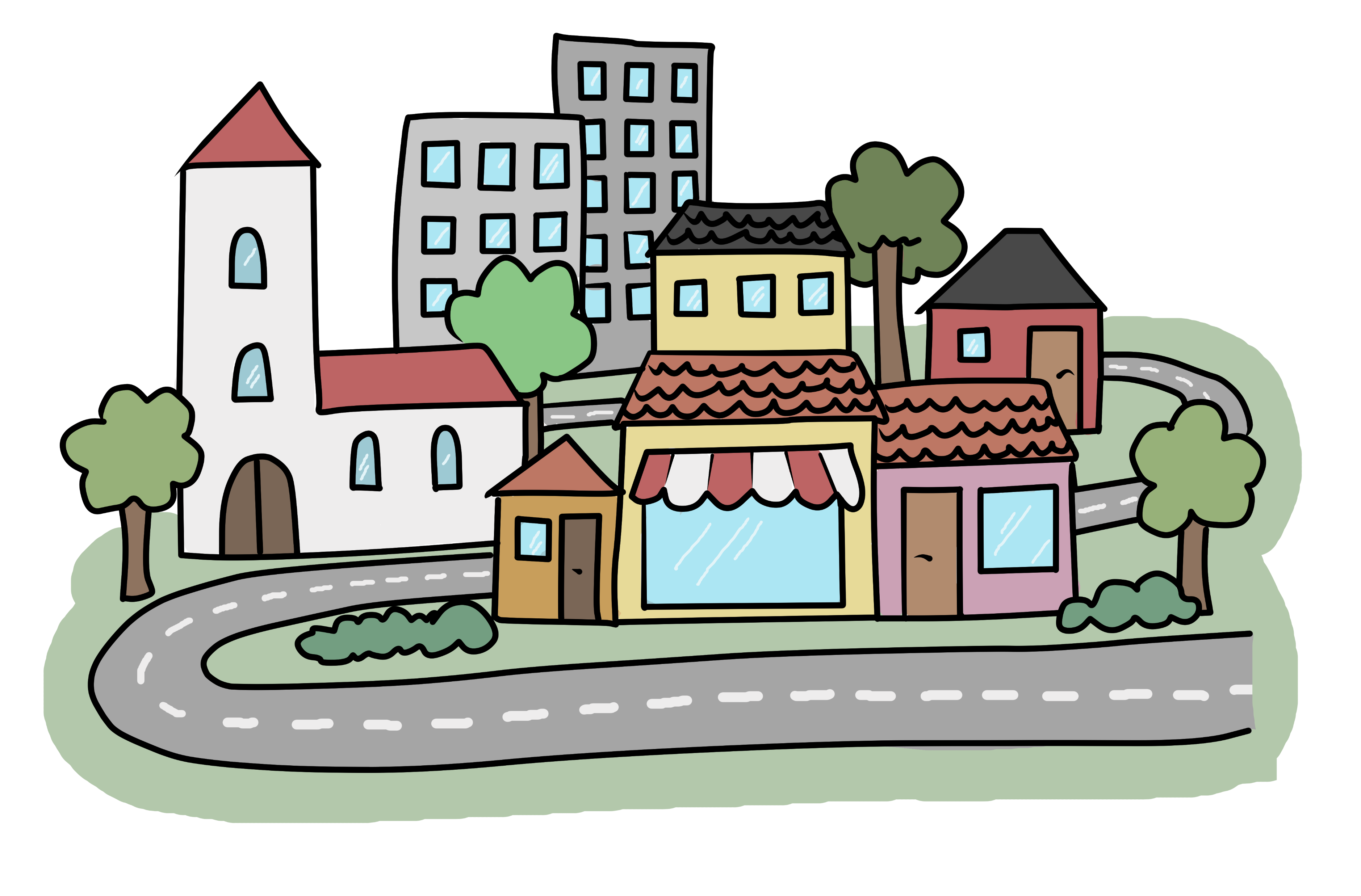 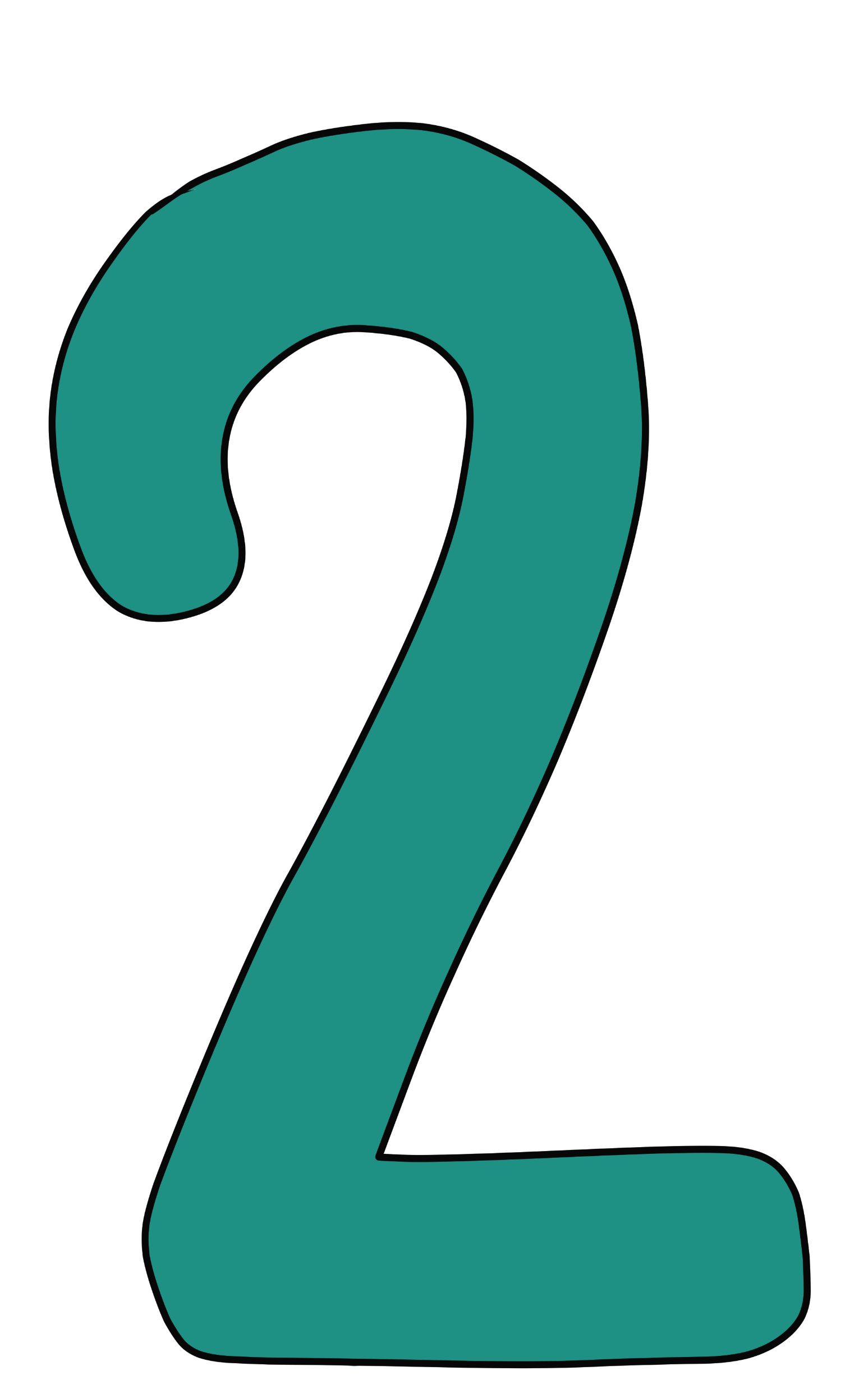 LY
I
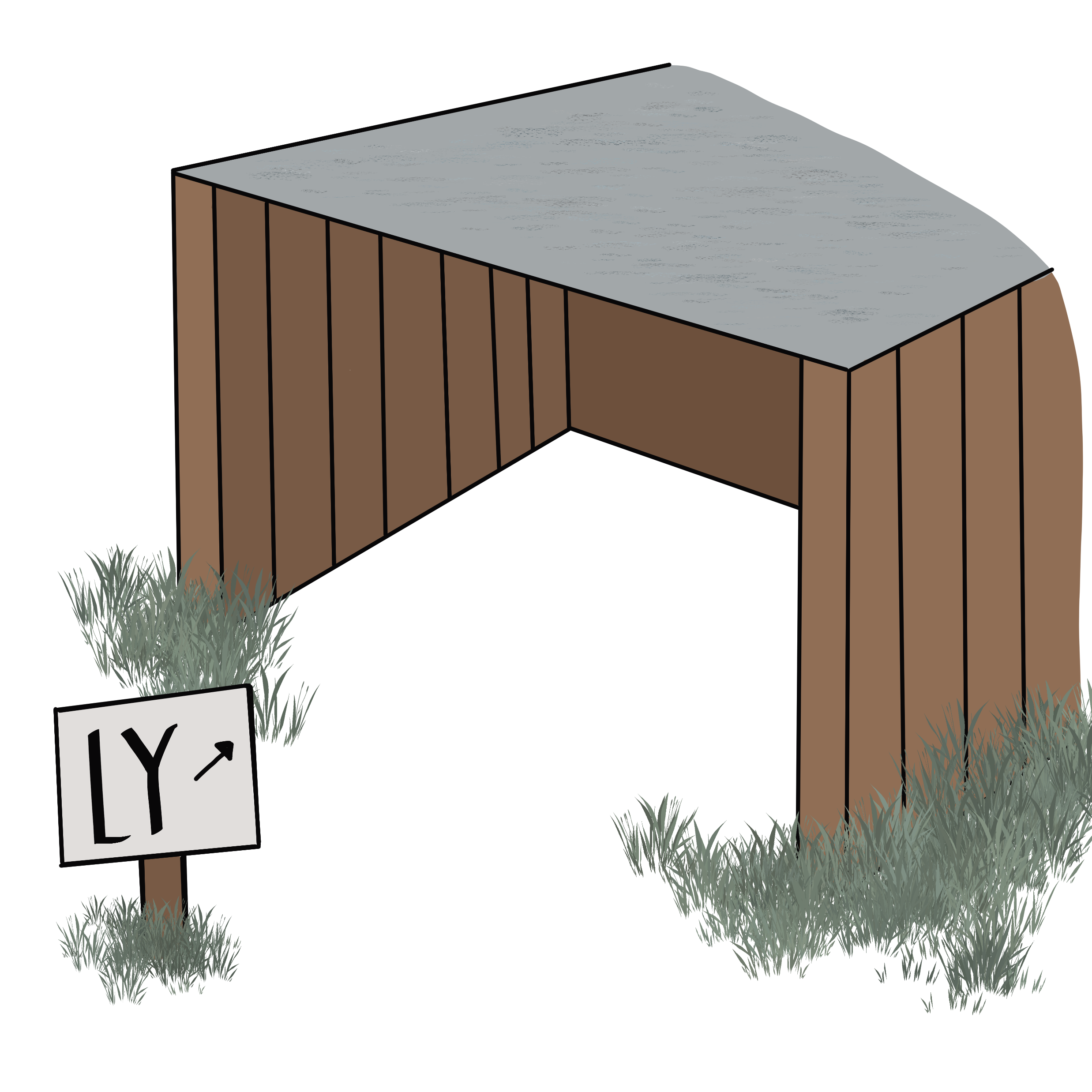 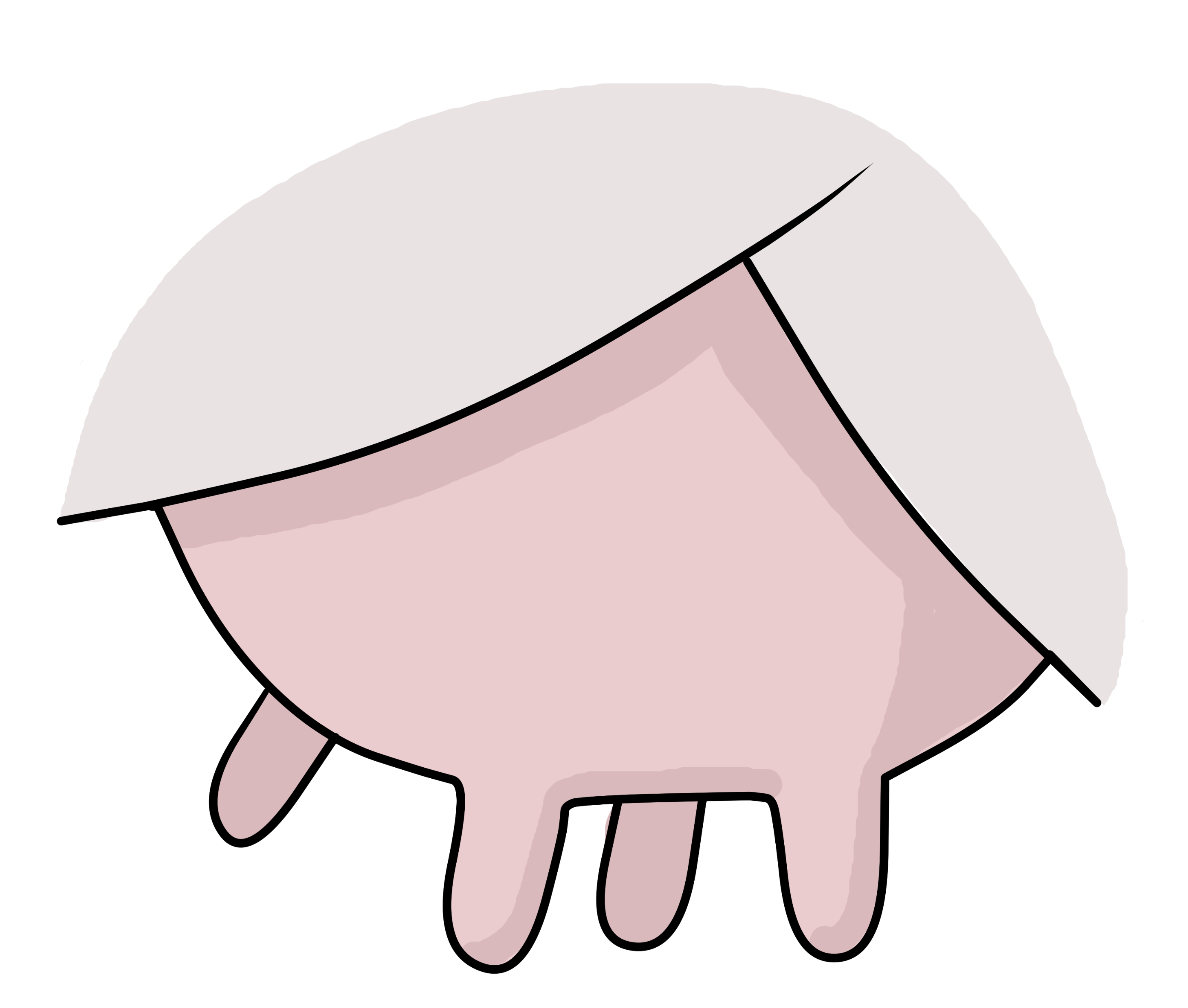 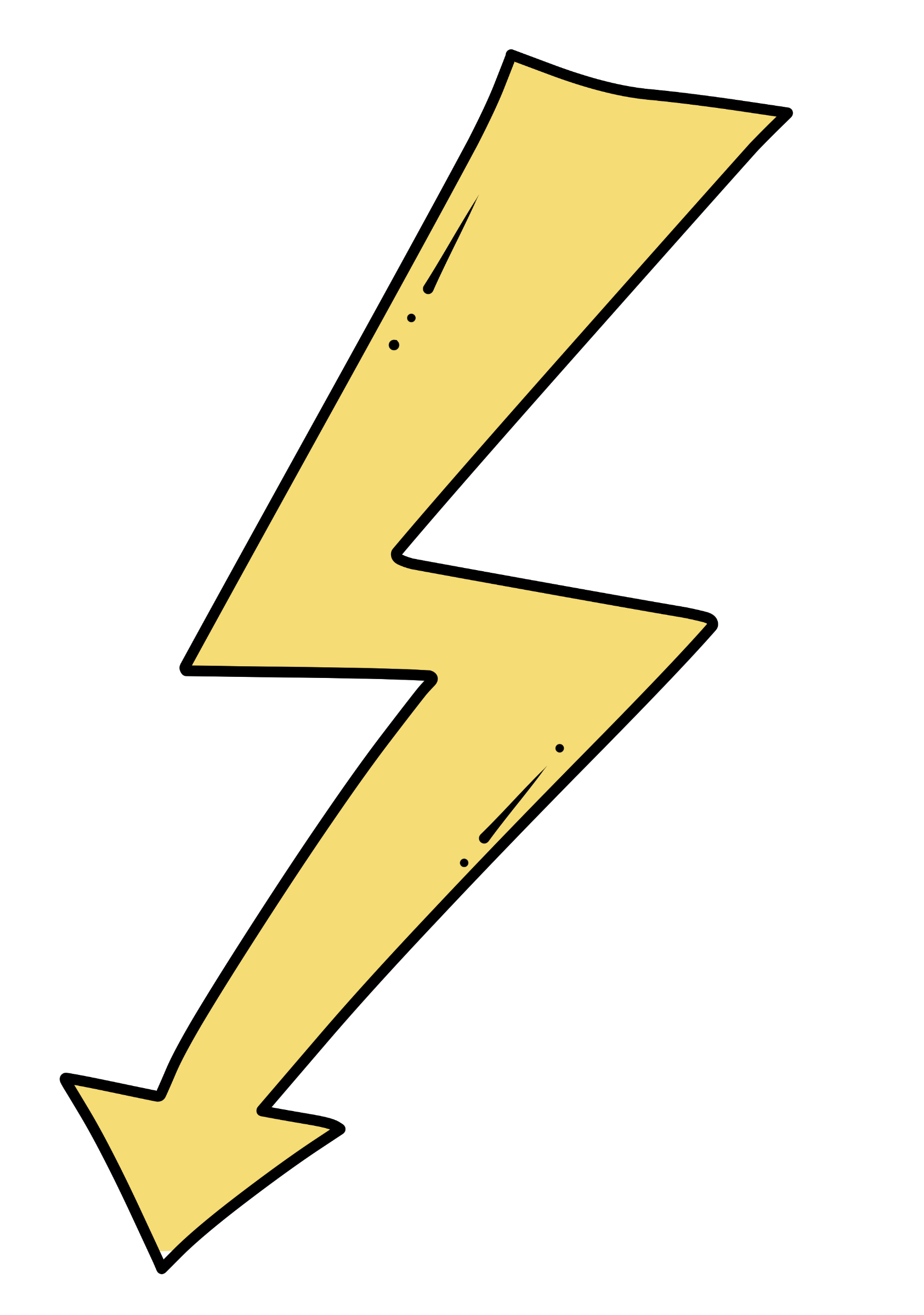 S
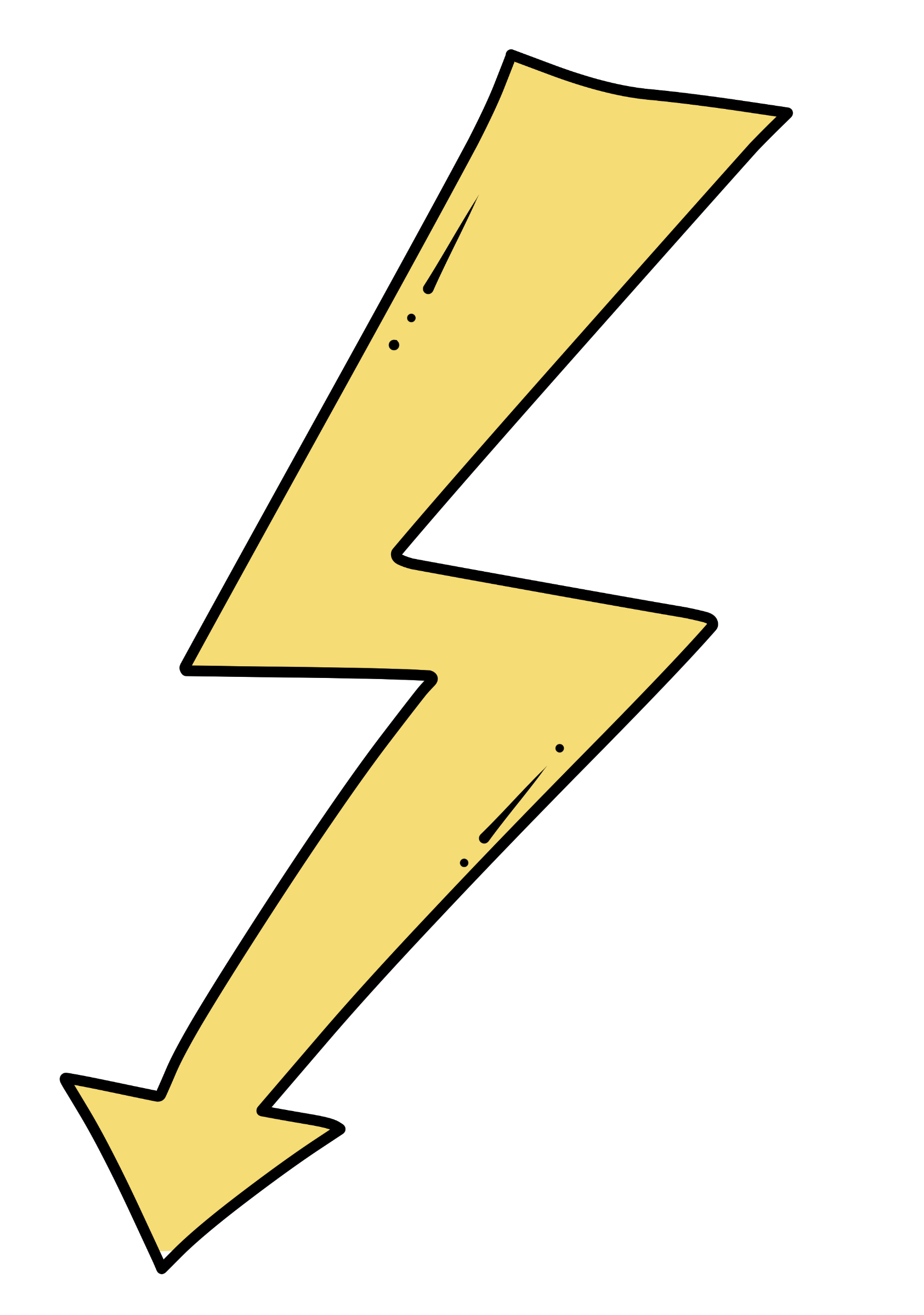 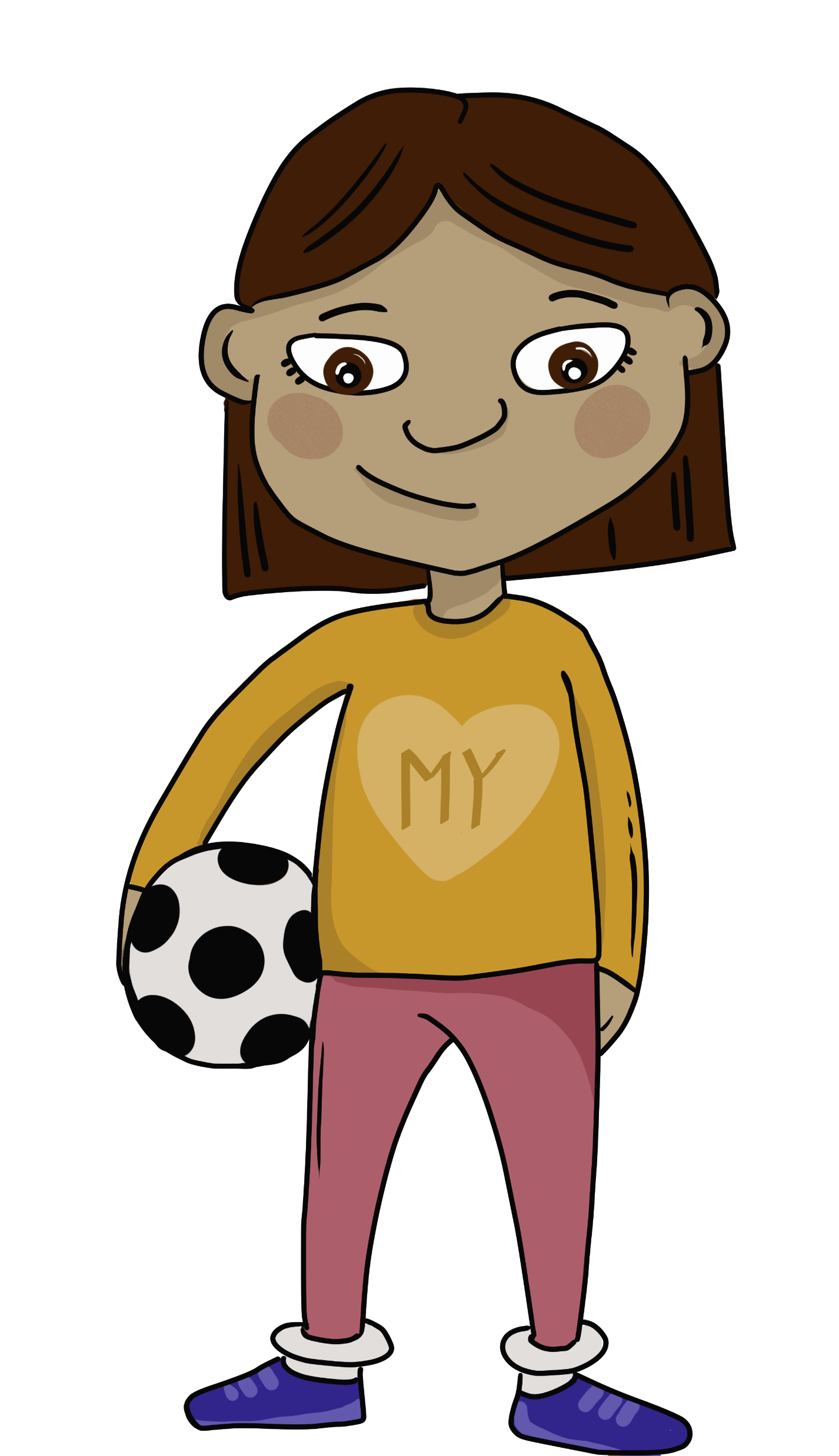 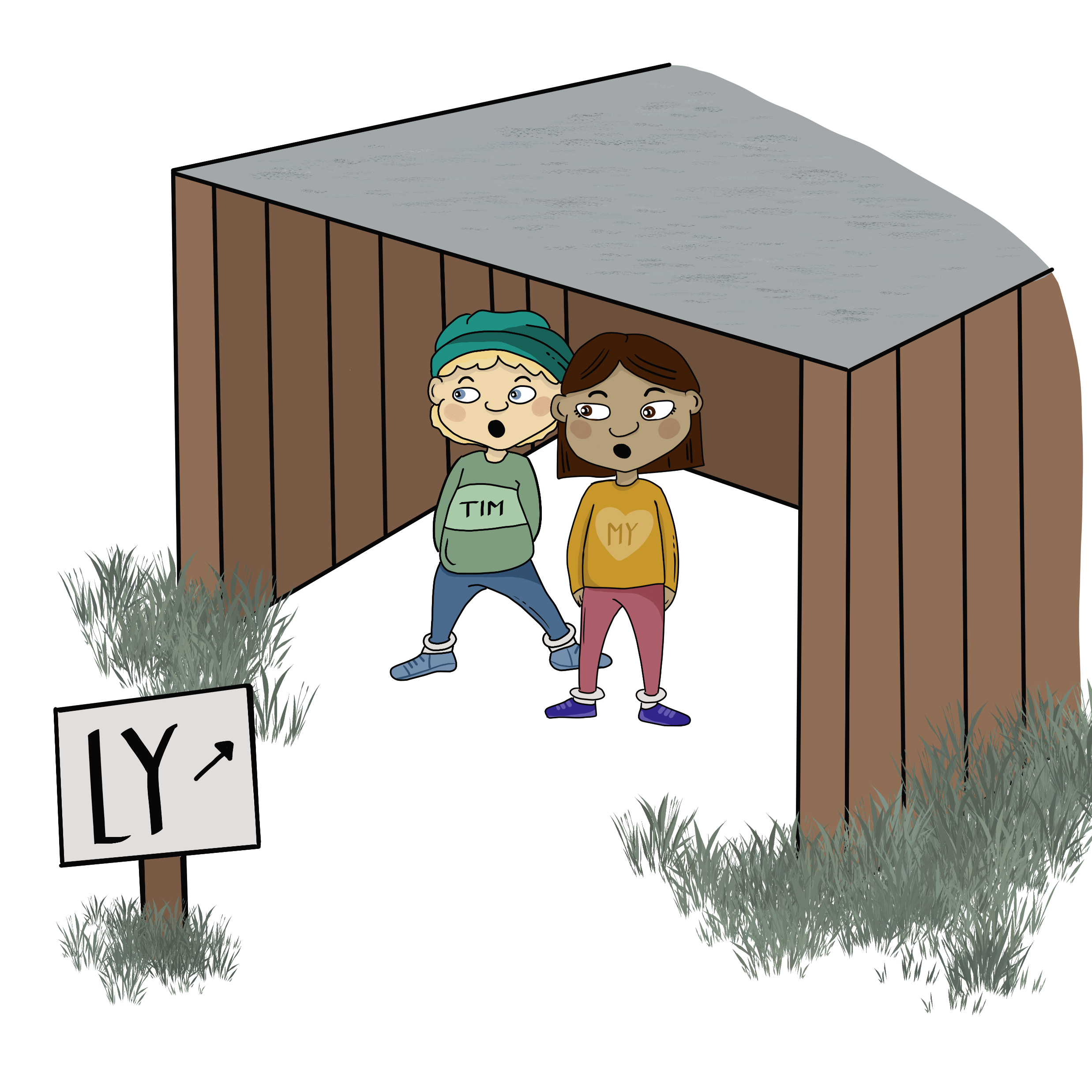 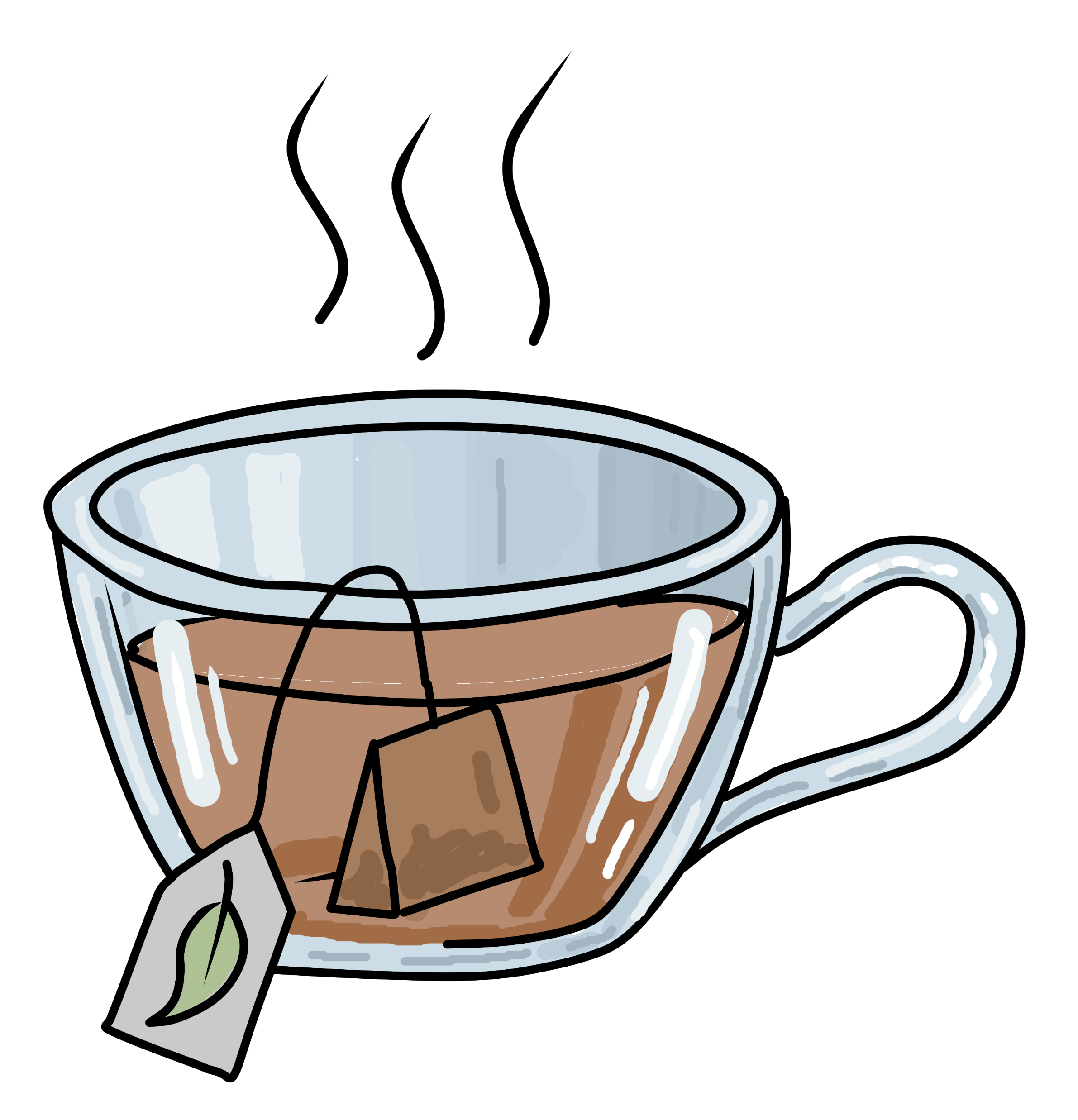 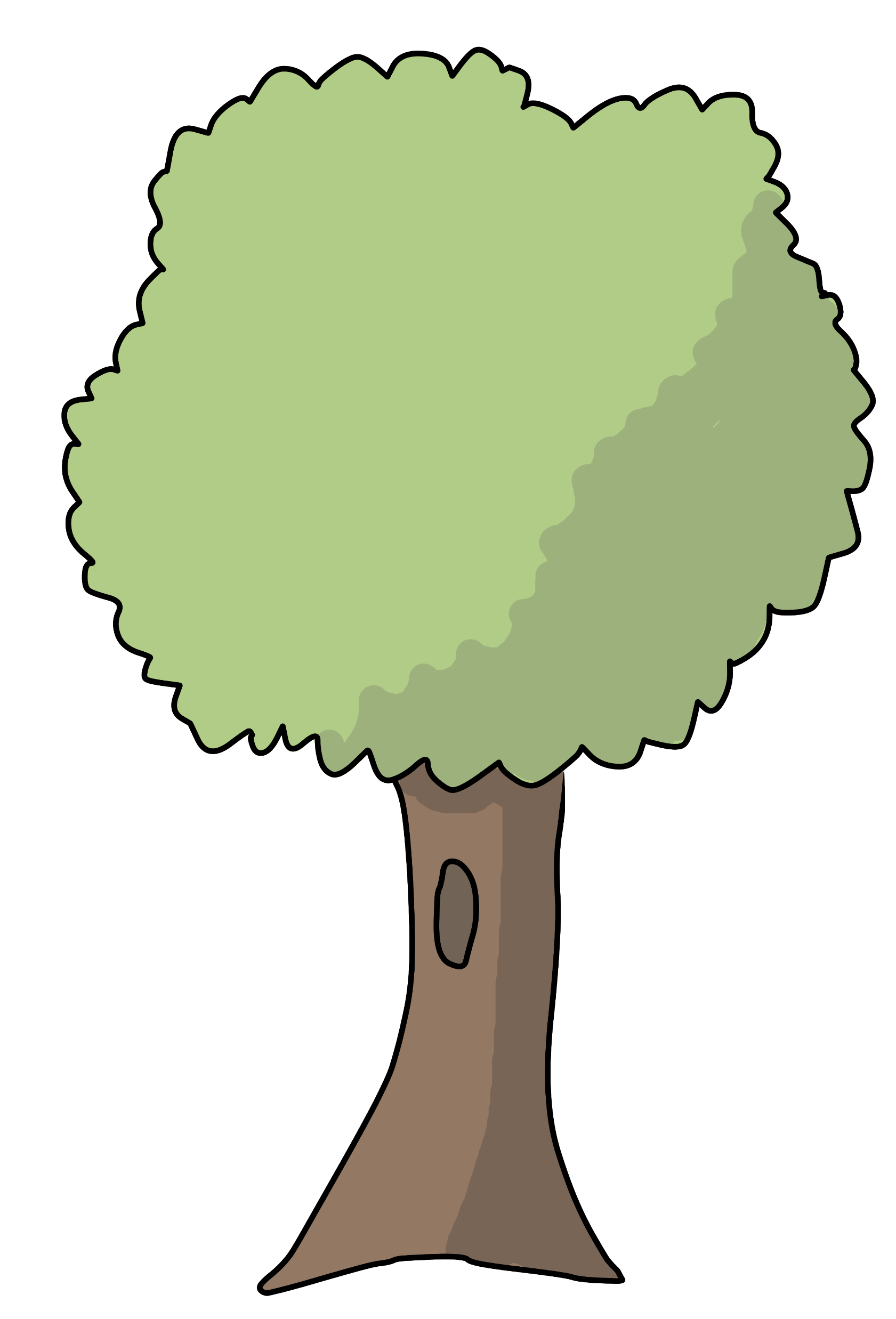 y
Y
MINILÆS 8, MIS I BIL.
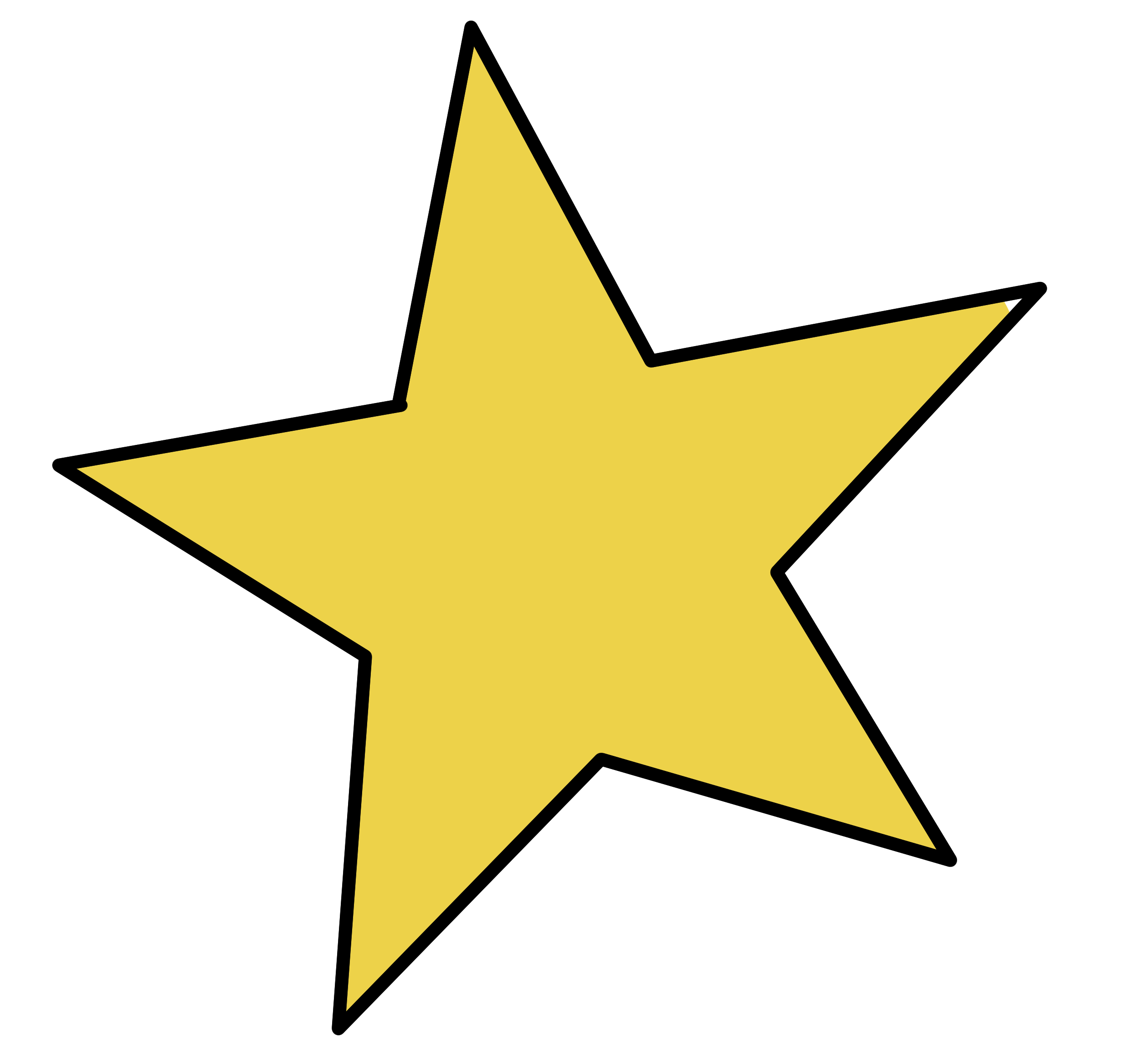 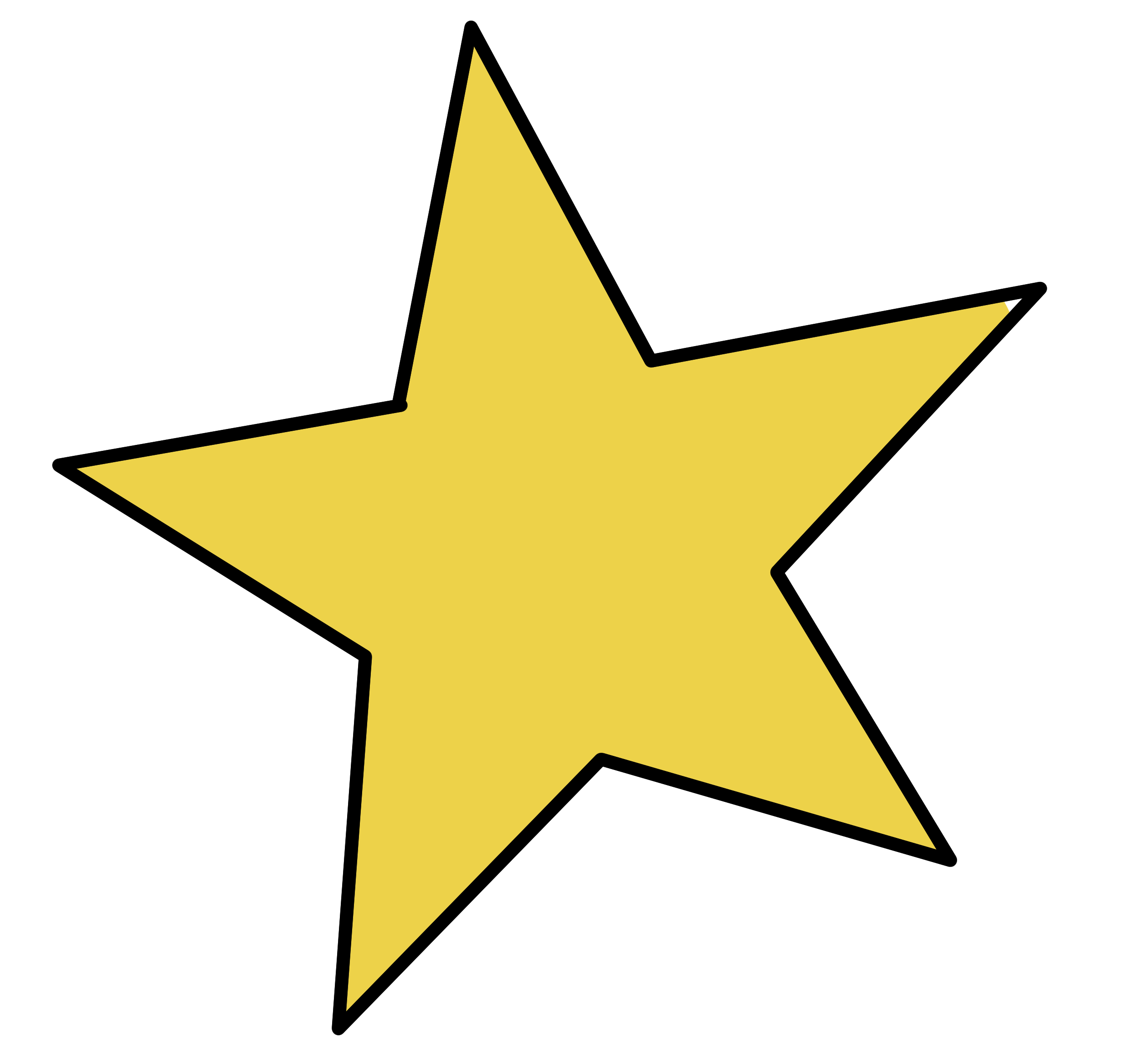 Krydsord. Skriv ordene vandret og lodret.
Træk streg til det rigtige ord.
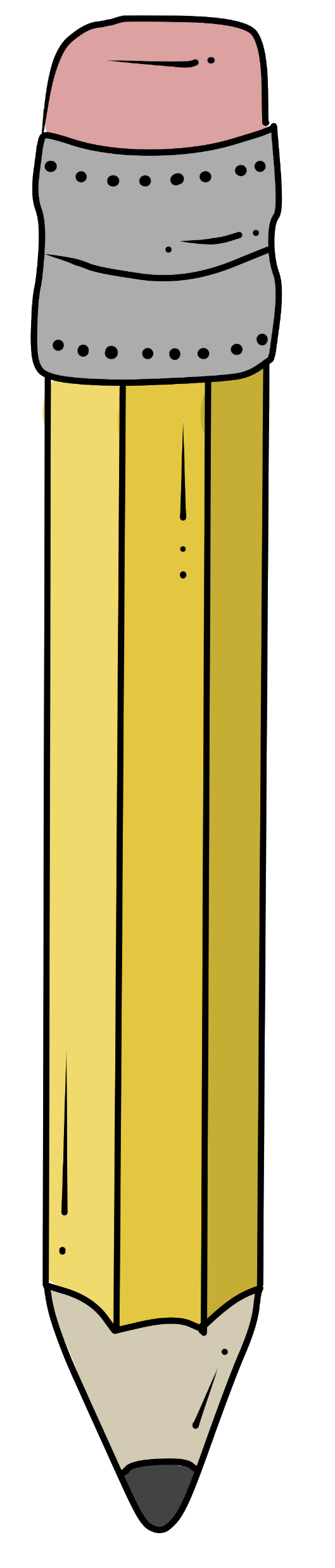 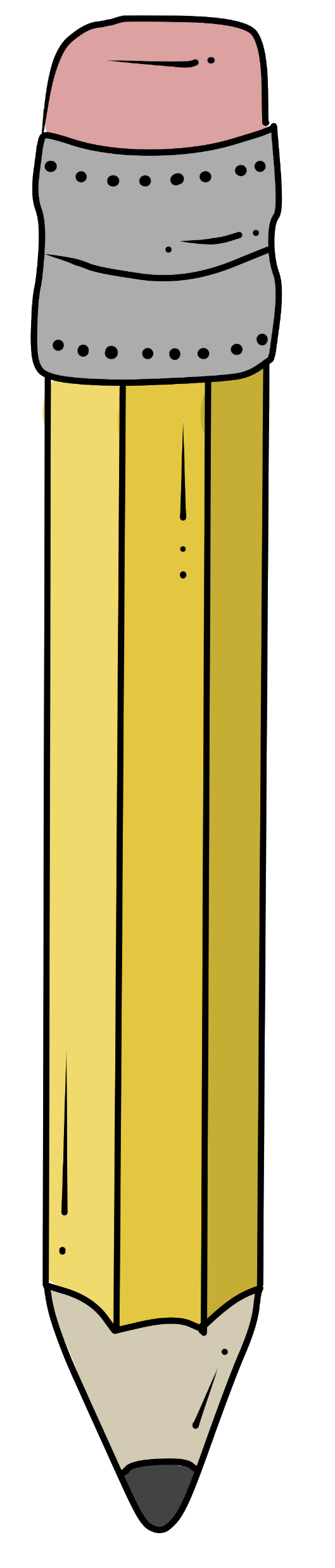 S
I
Ø
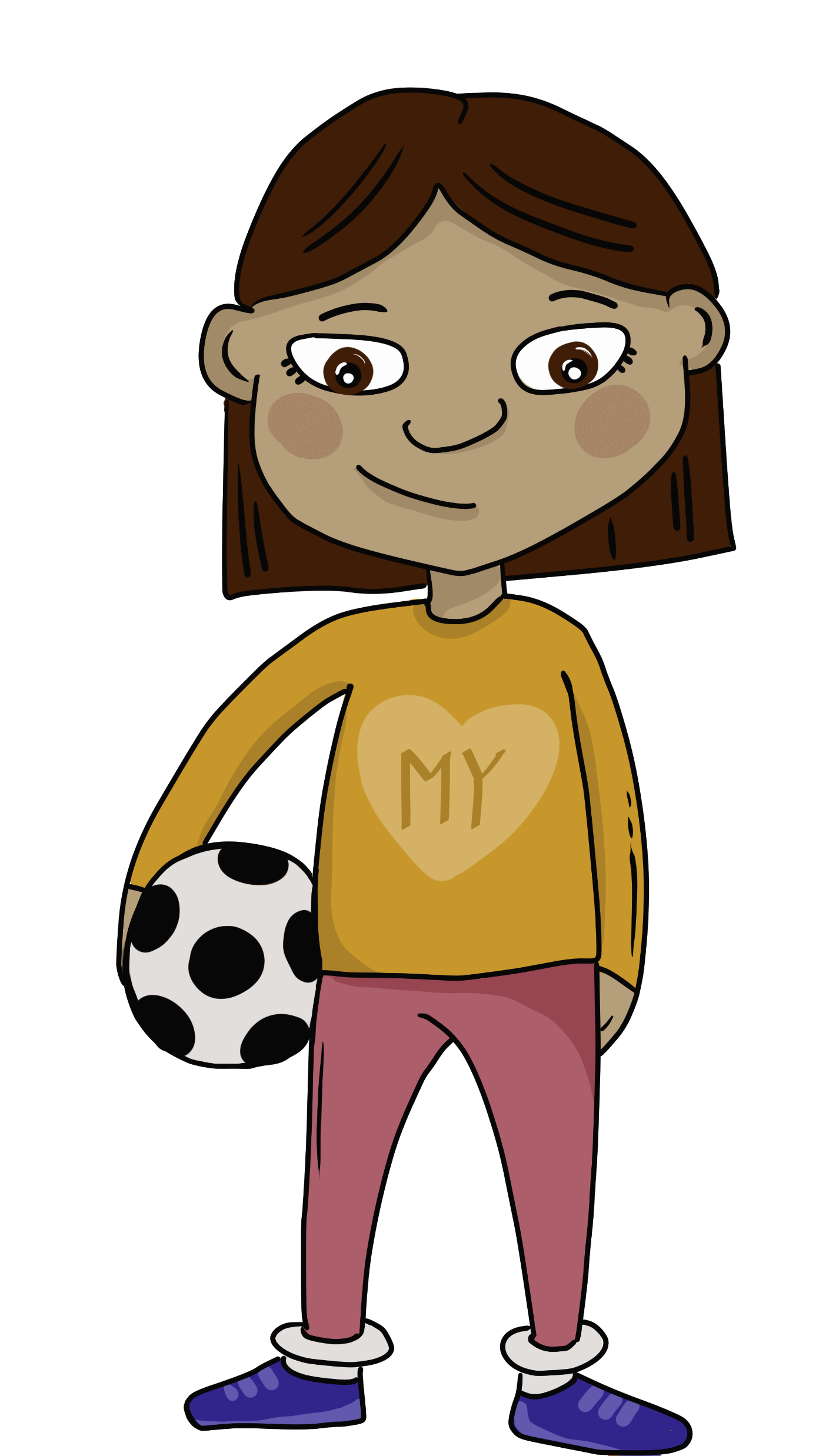 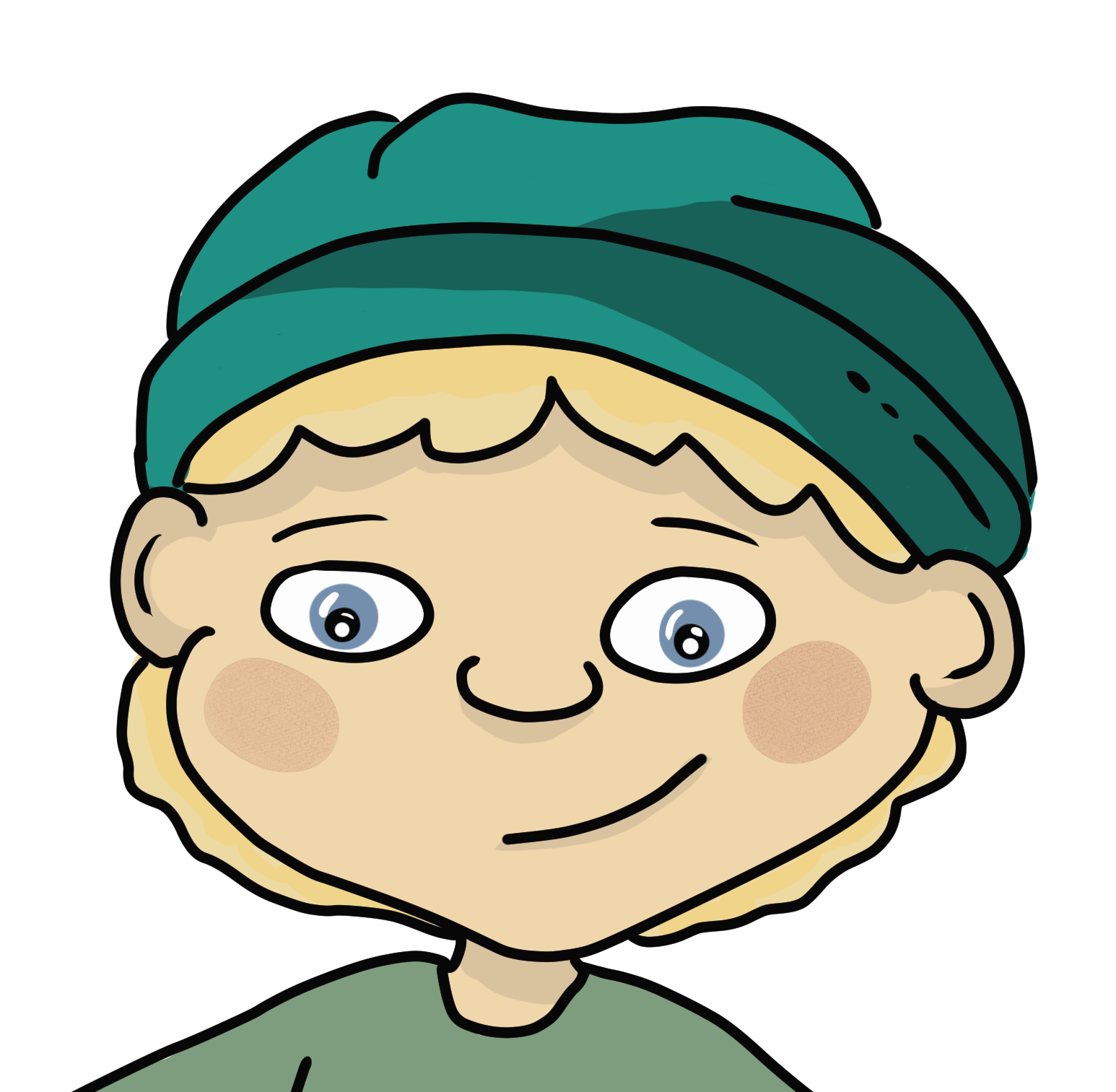 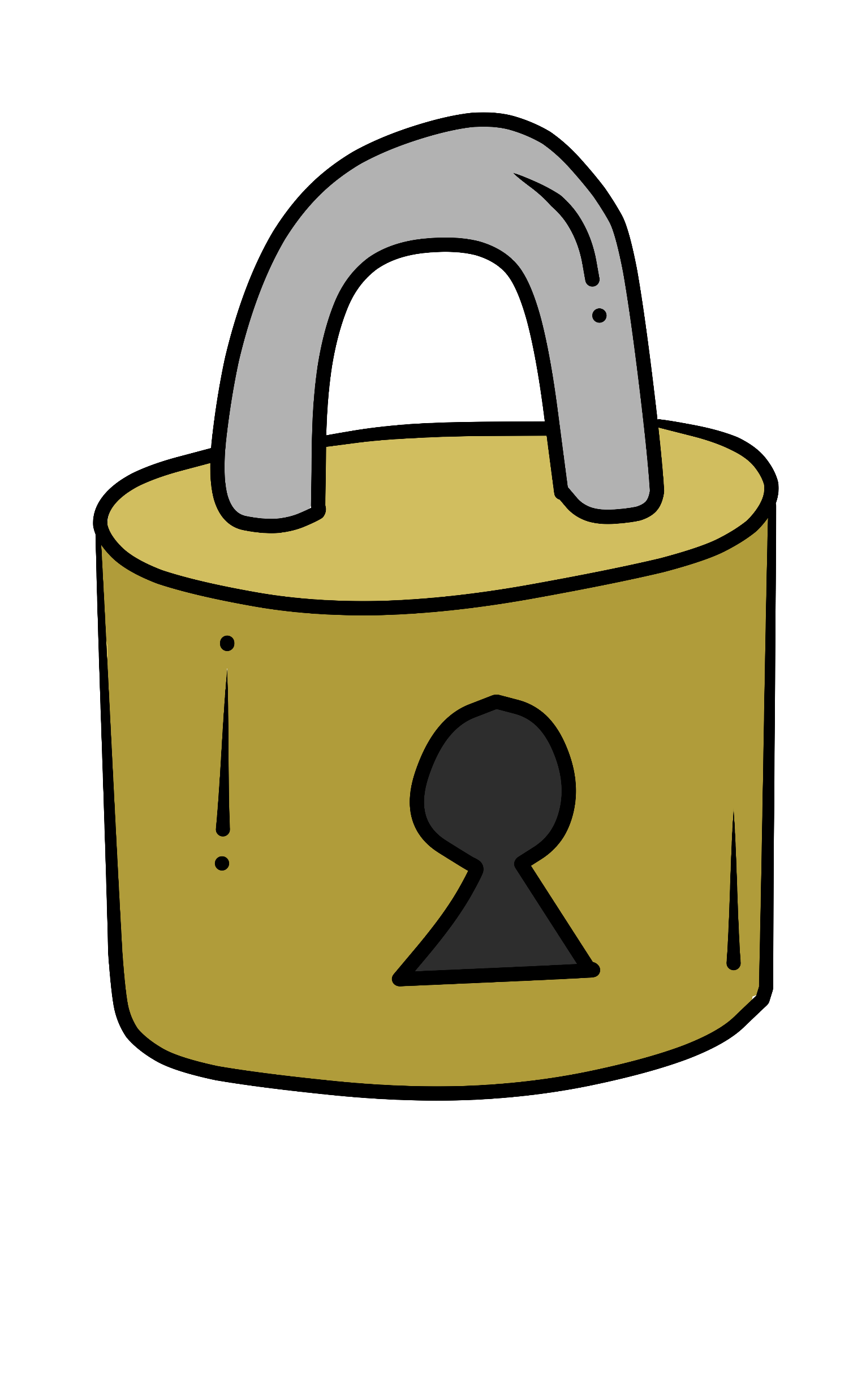 T IM
MY
BY
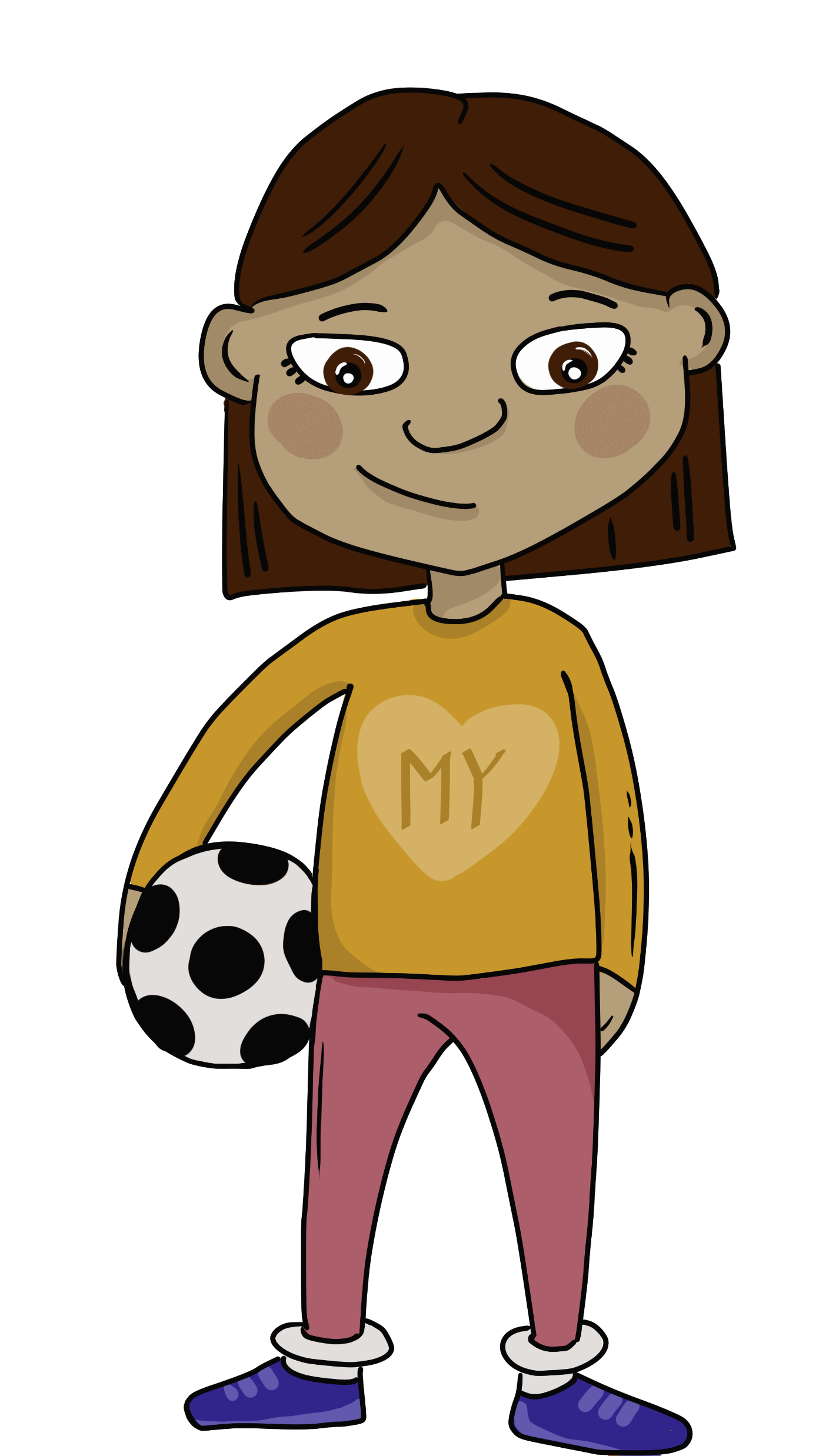 MIS
BY
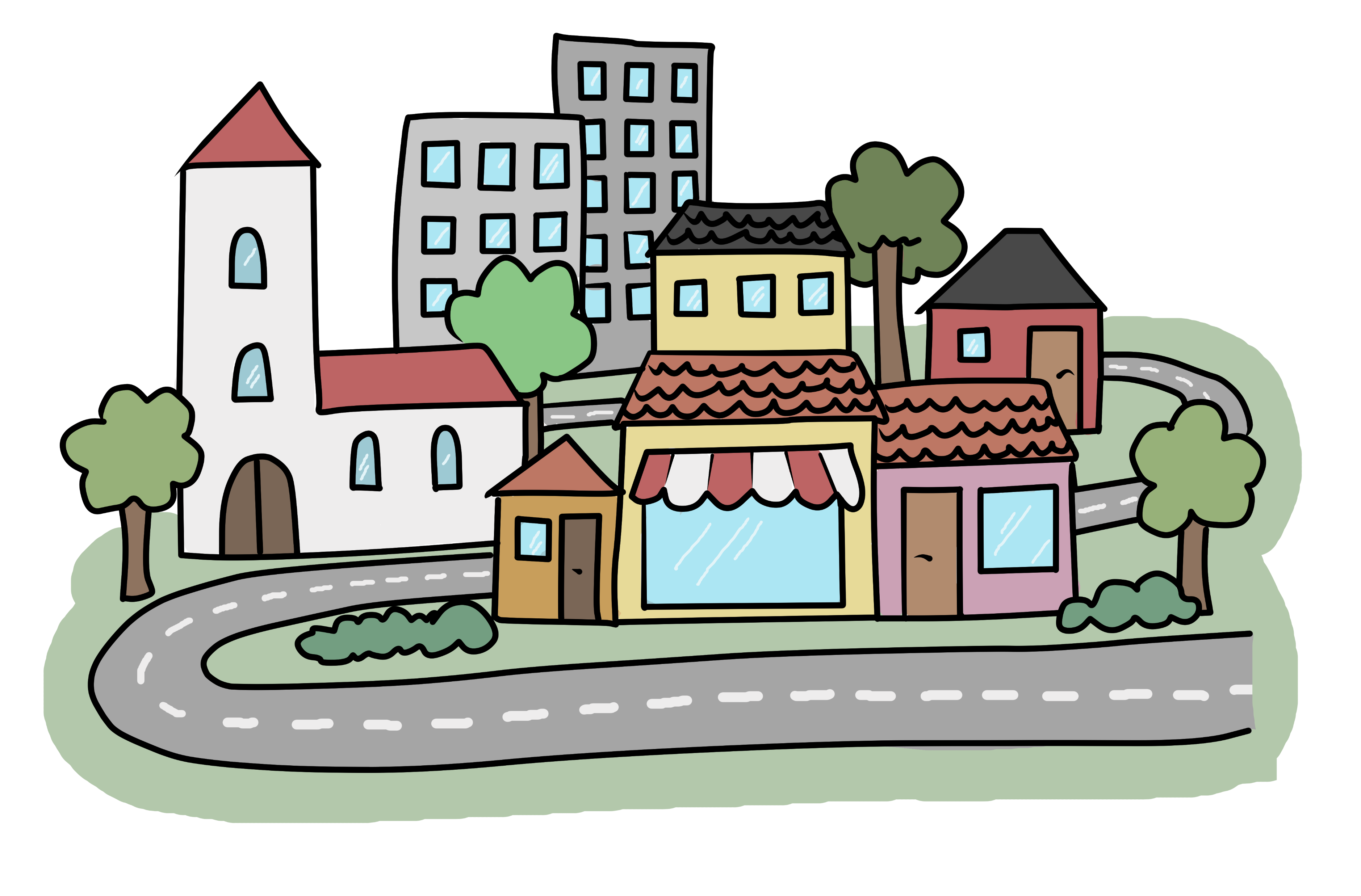 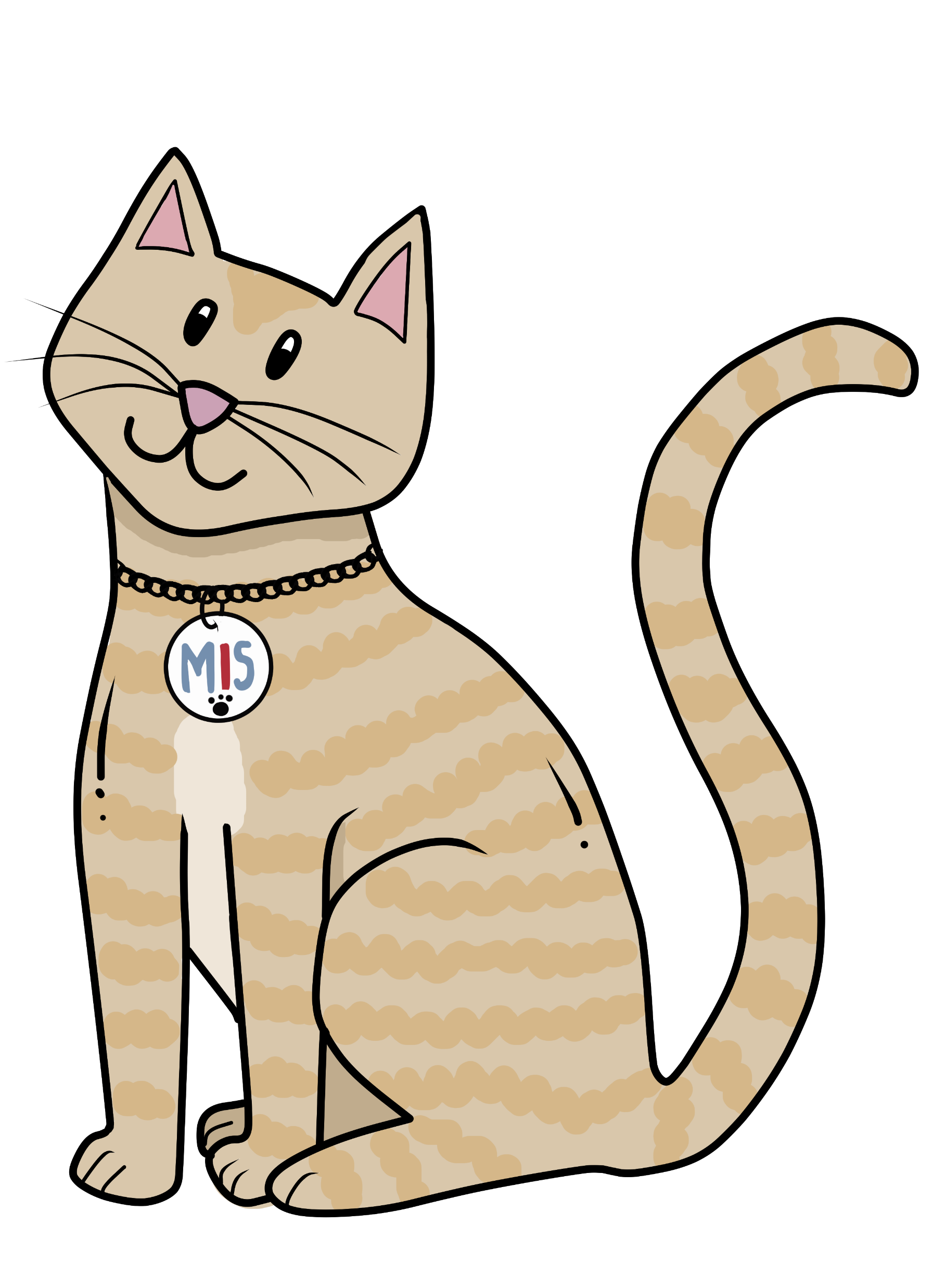 LÅS
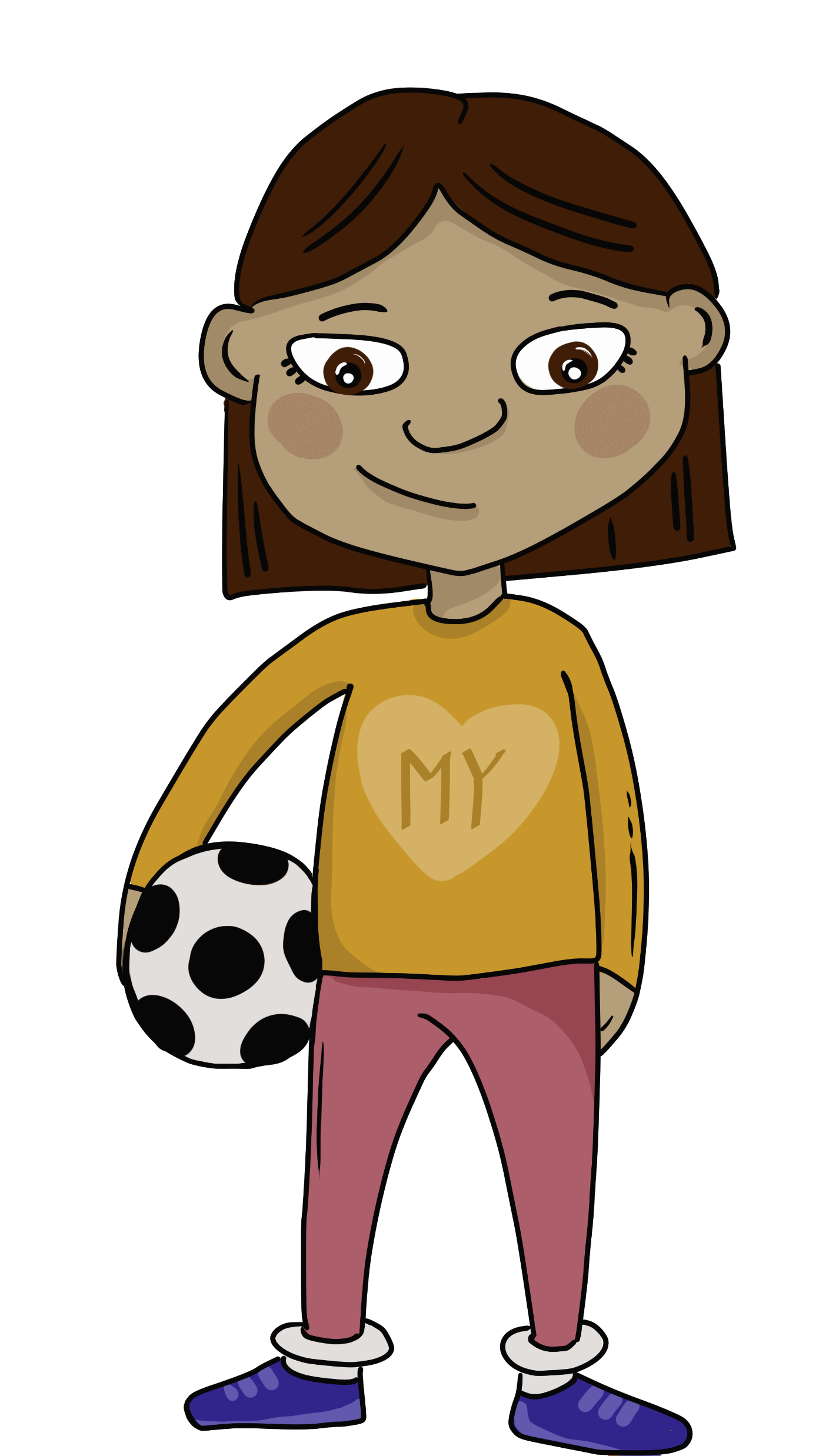 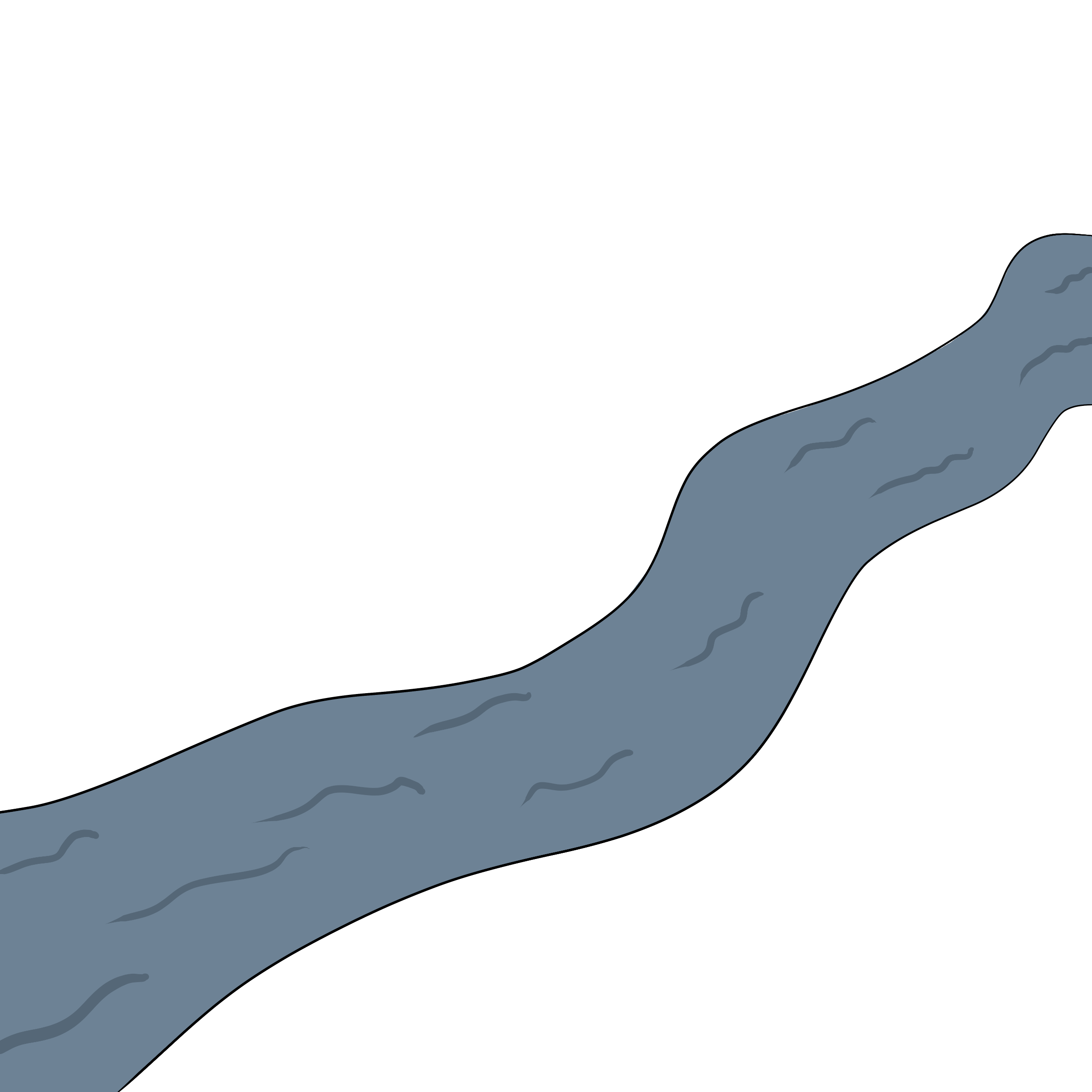 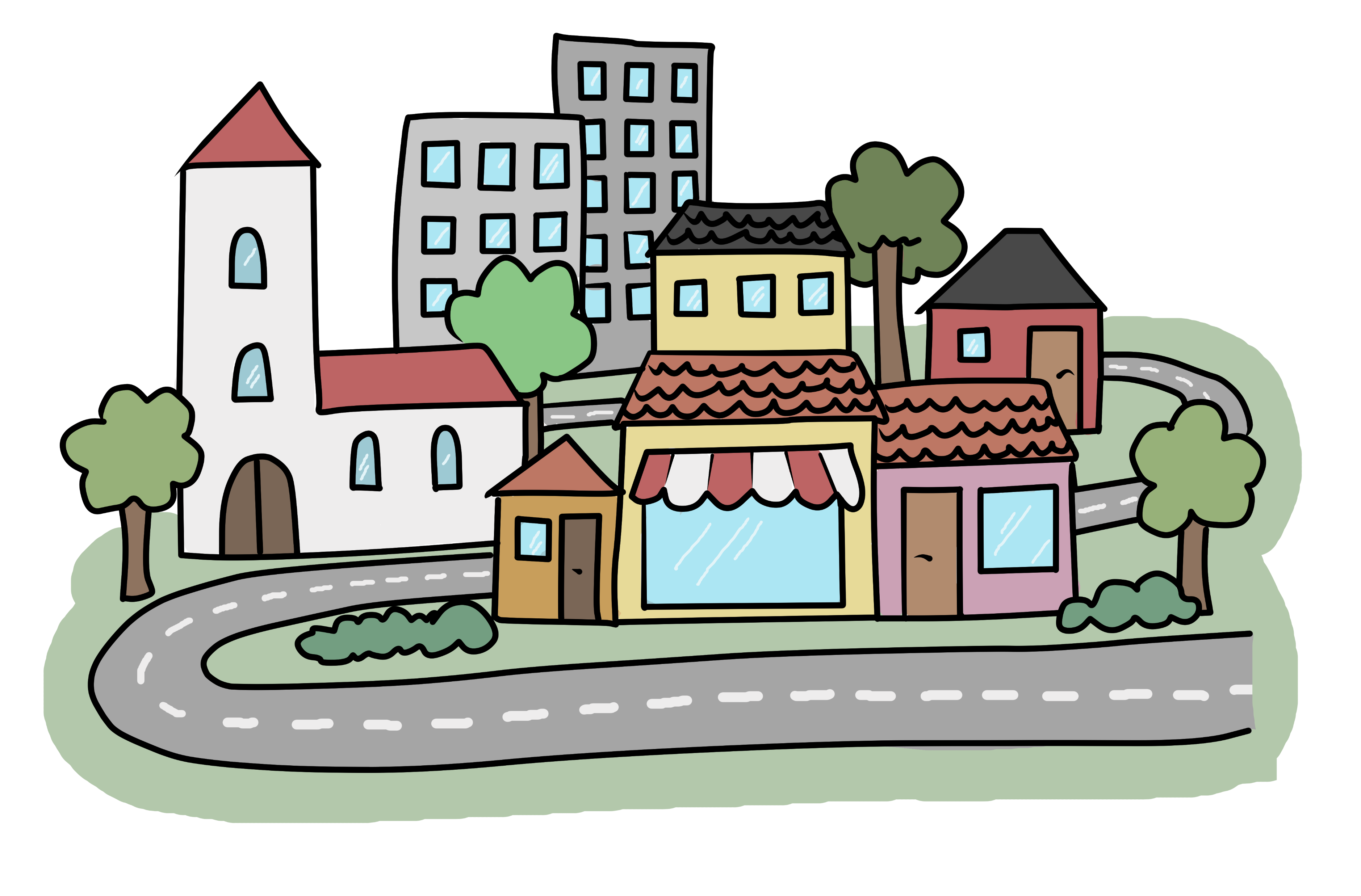 T IM
Å
MY
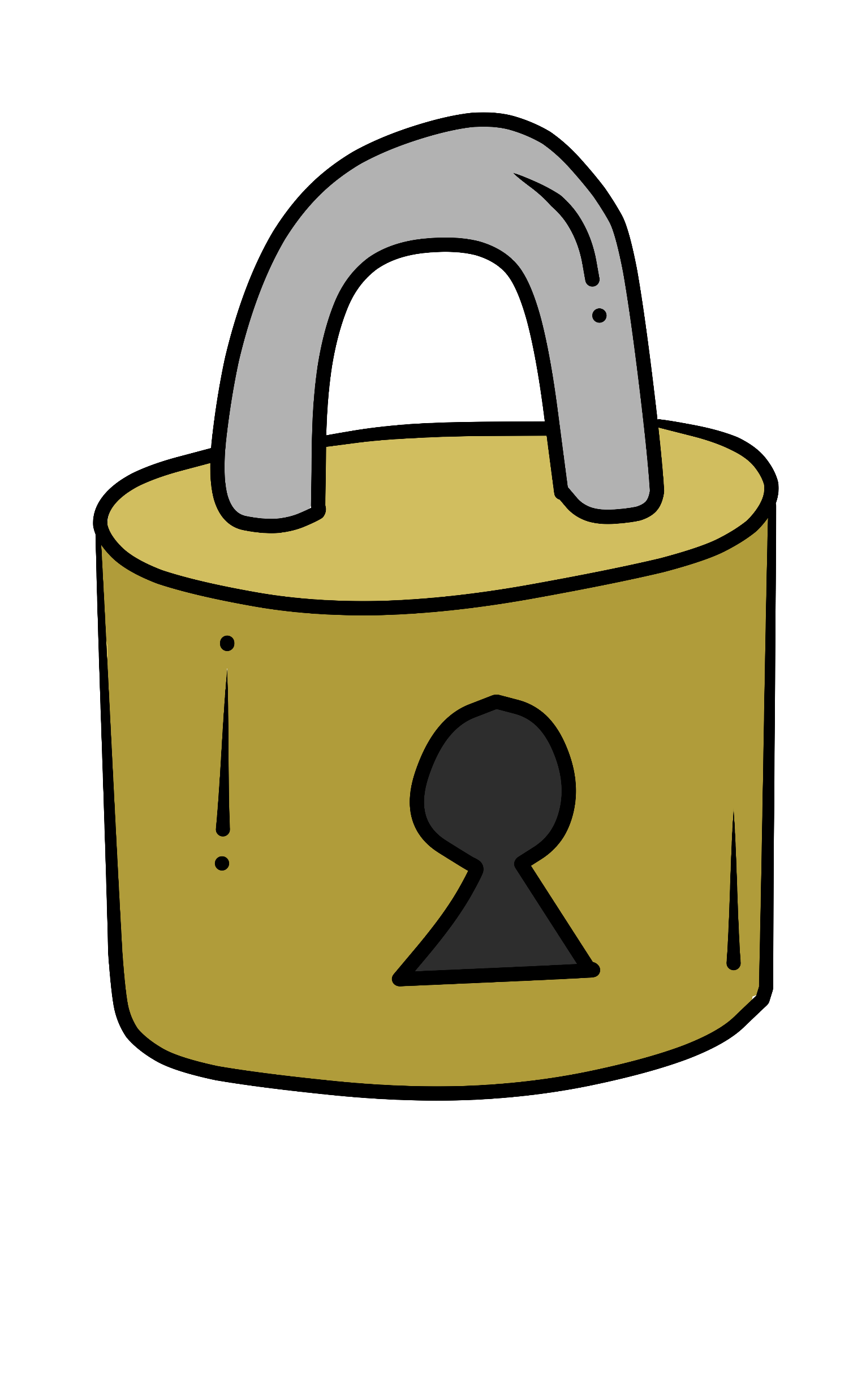 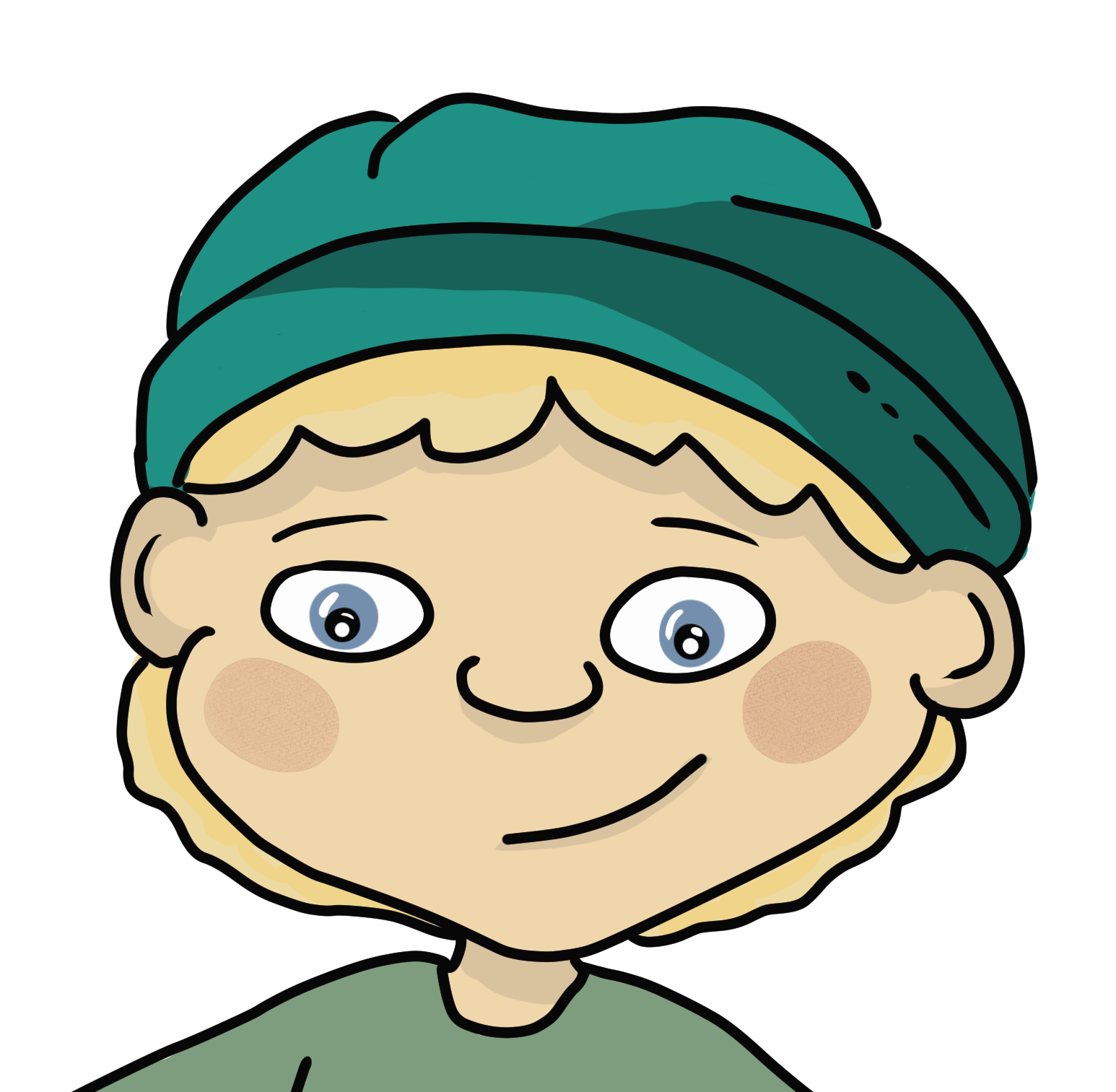 MY
LÅS
MINILÆS 9, BEN I BÅL.
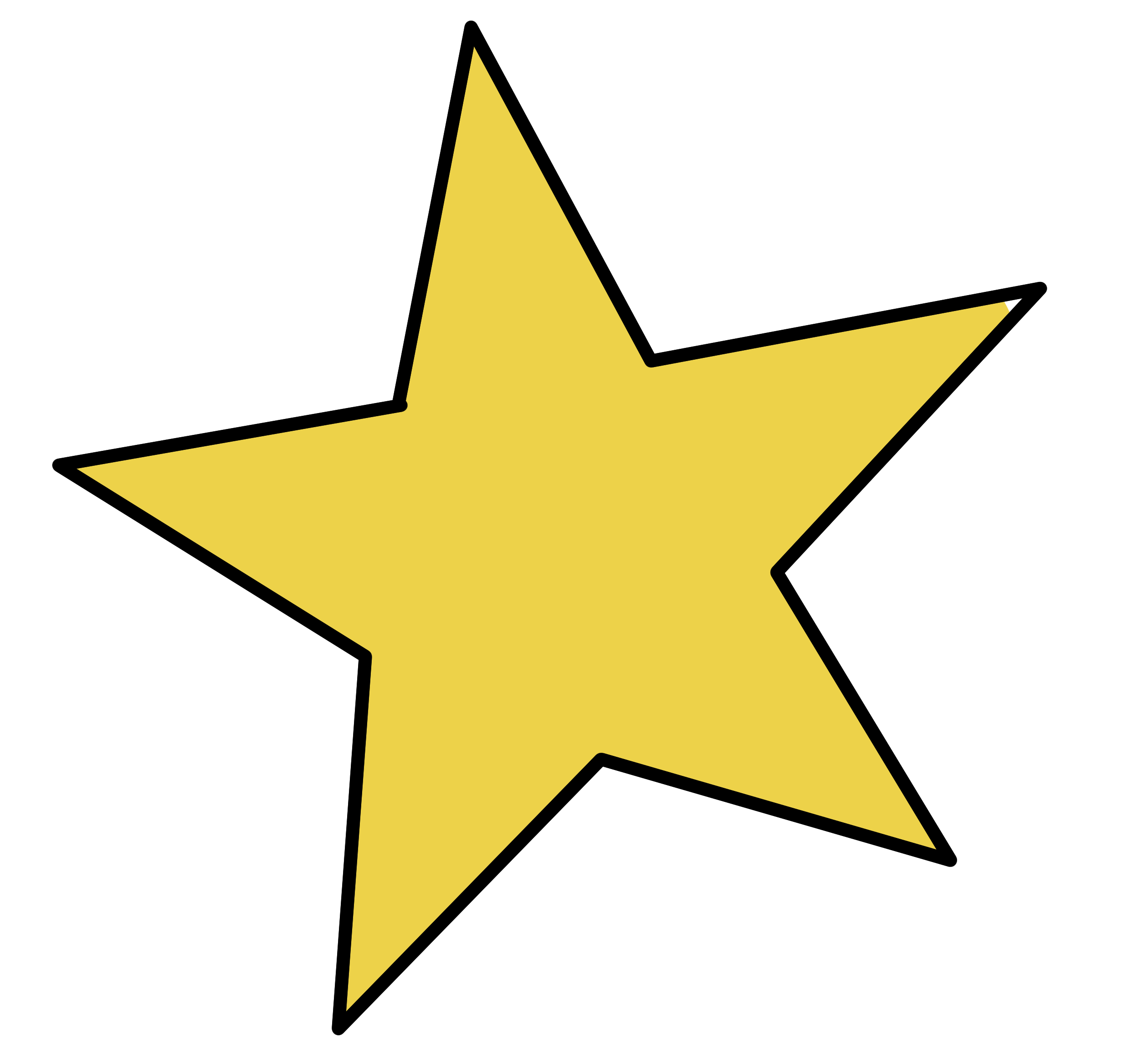 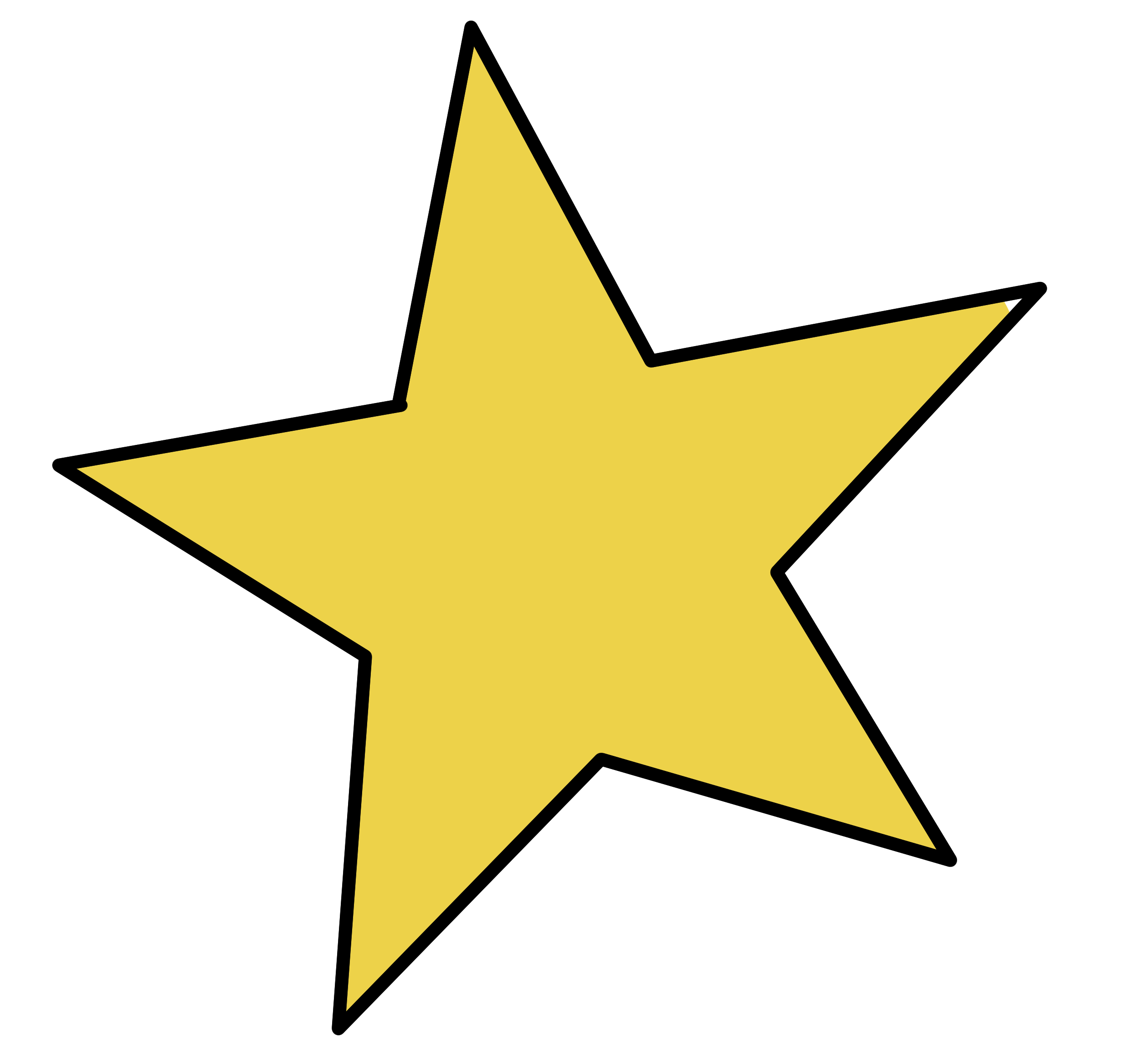 Træk de rigtige bogstaver ned til ordet.
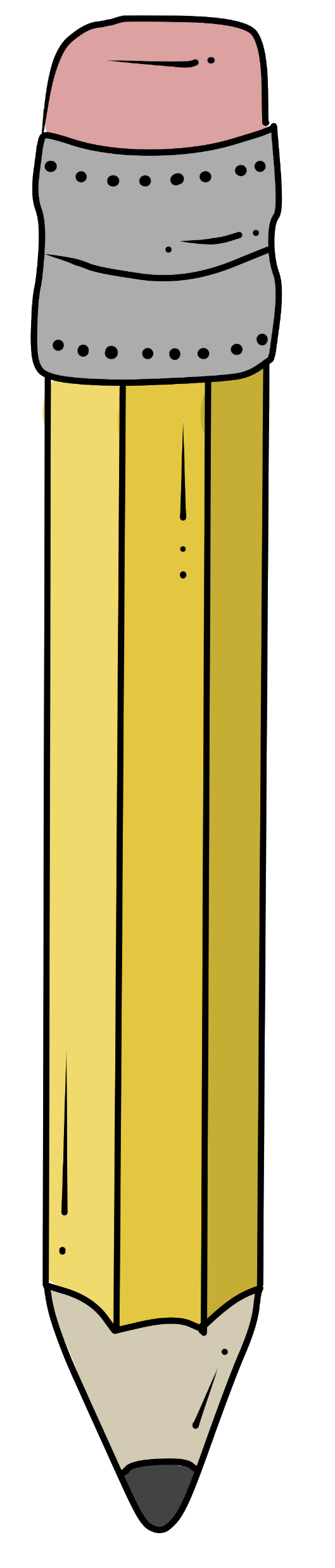 Hvad bliver ordet?
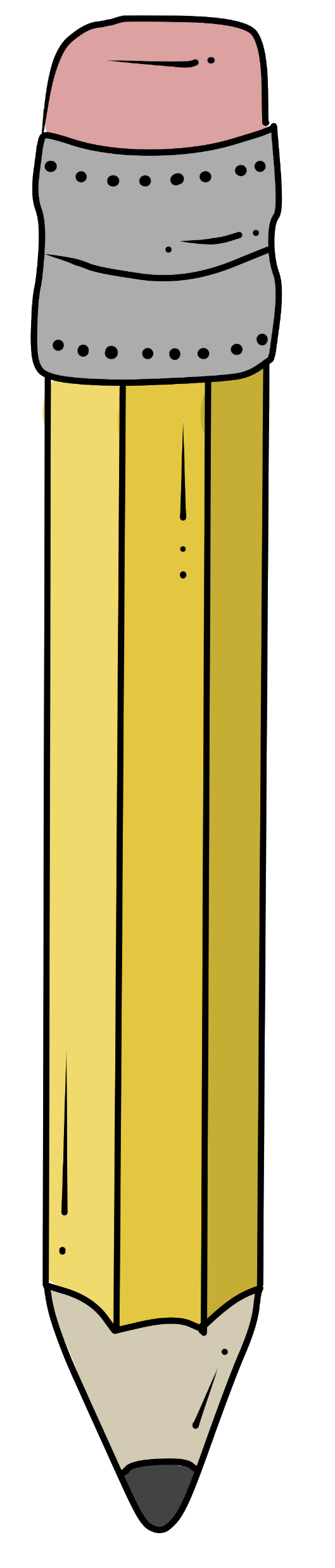 N
S
+
N
M
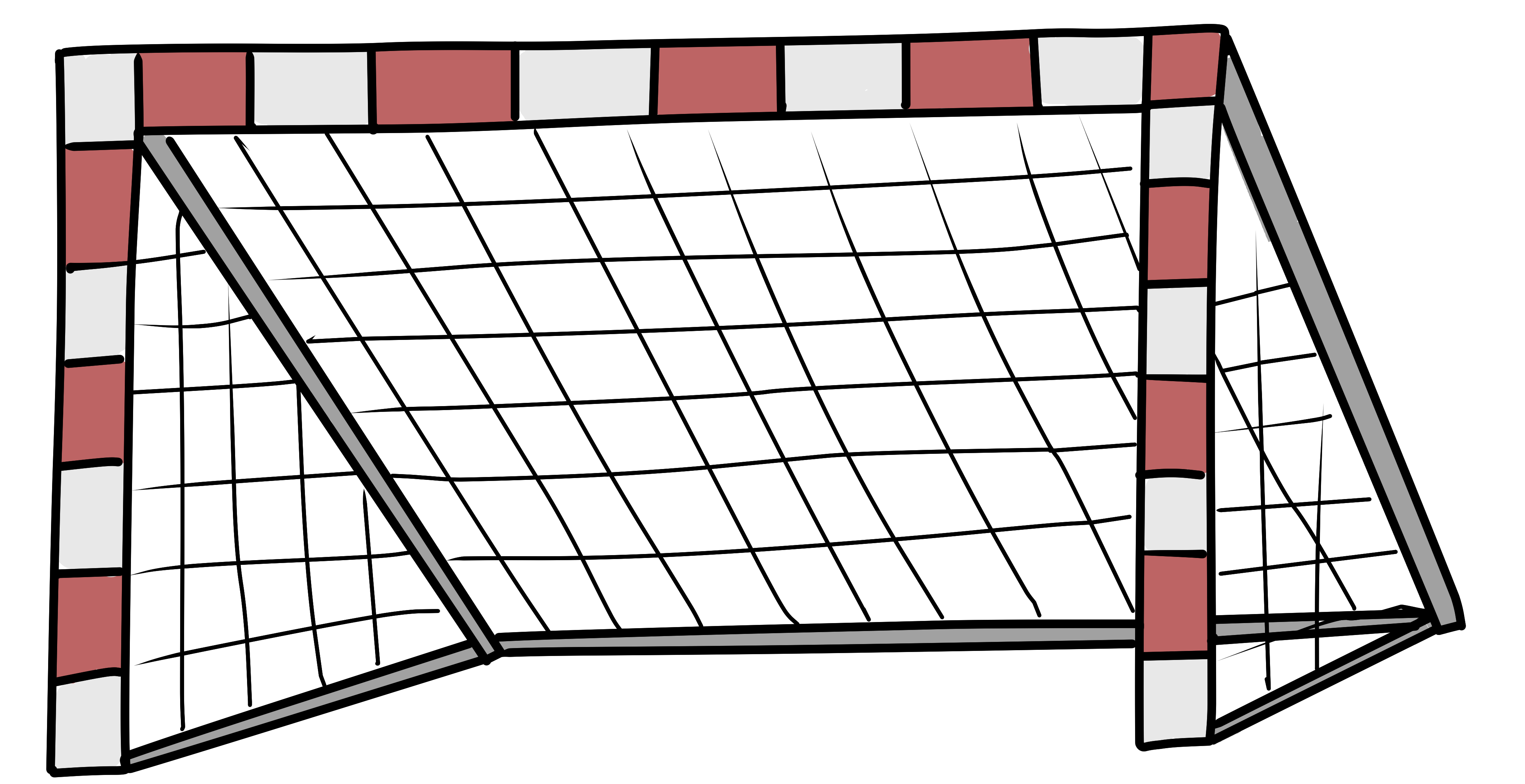 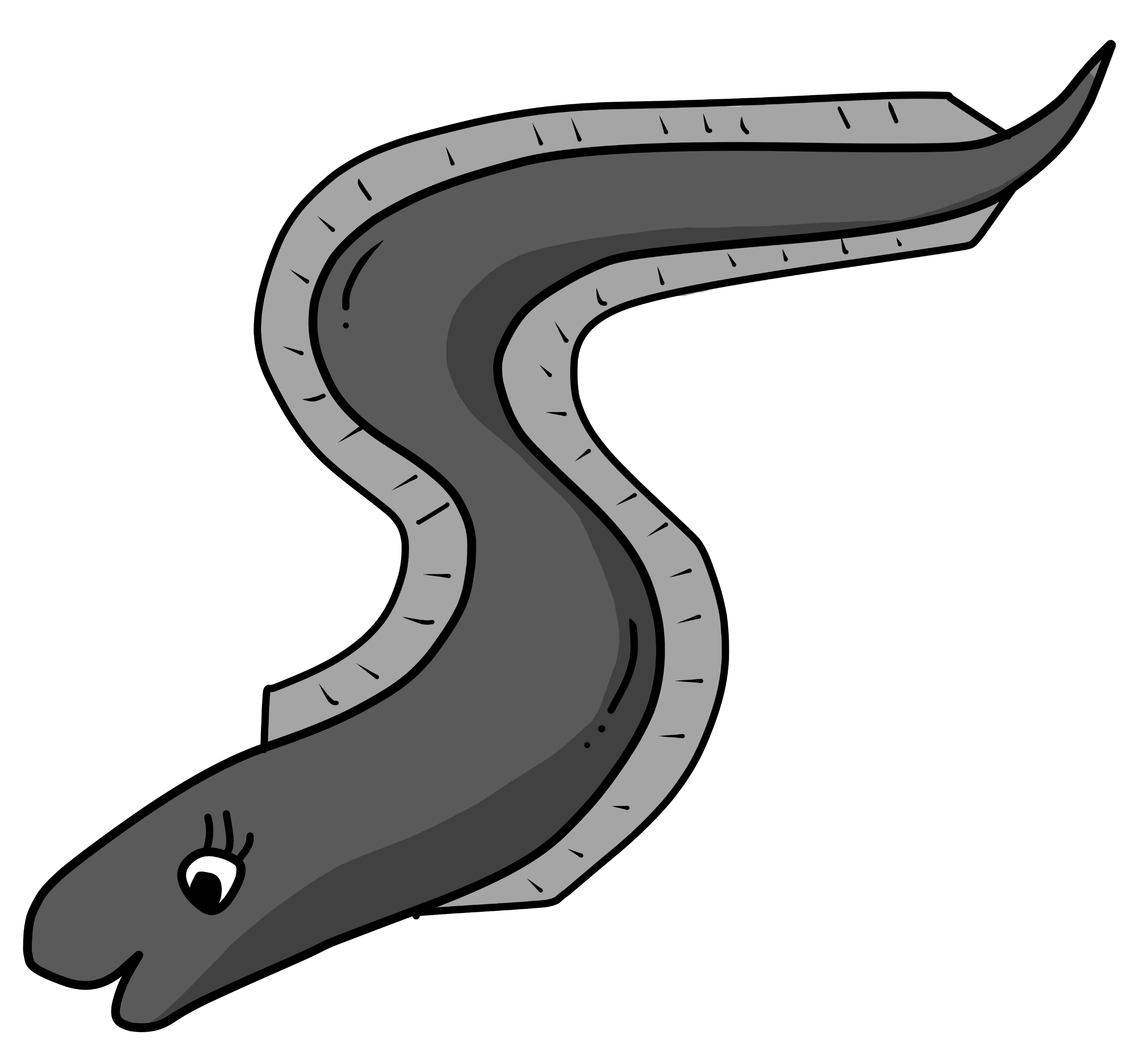 B
Å
E
B
A
L
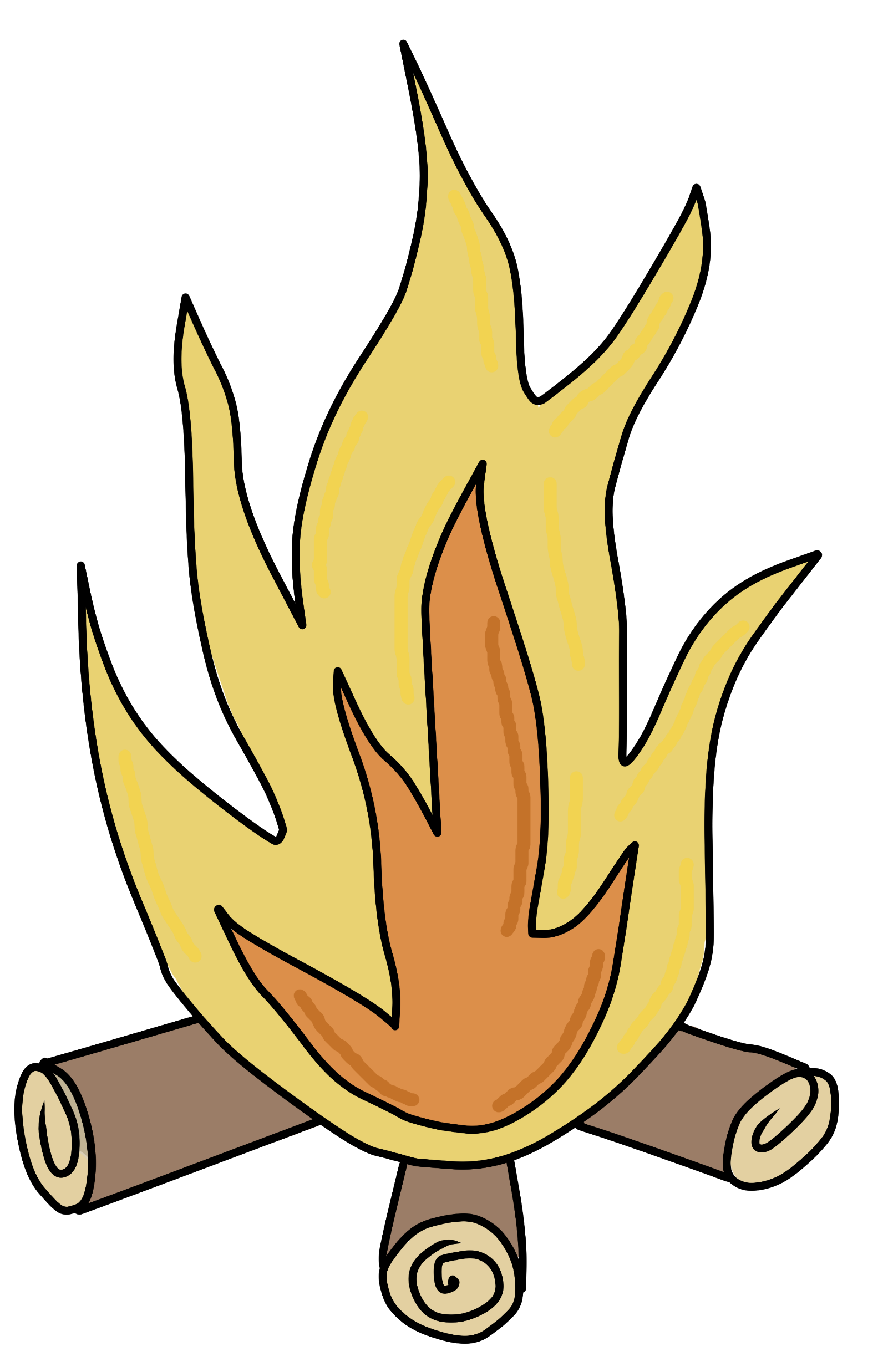 B
+
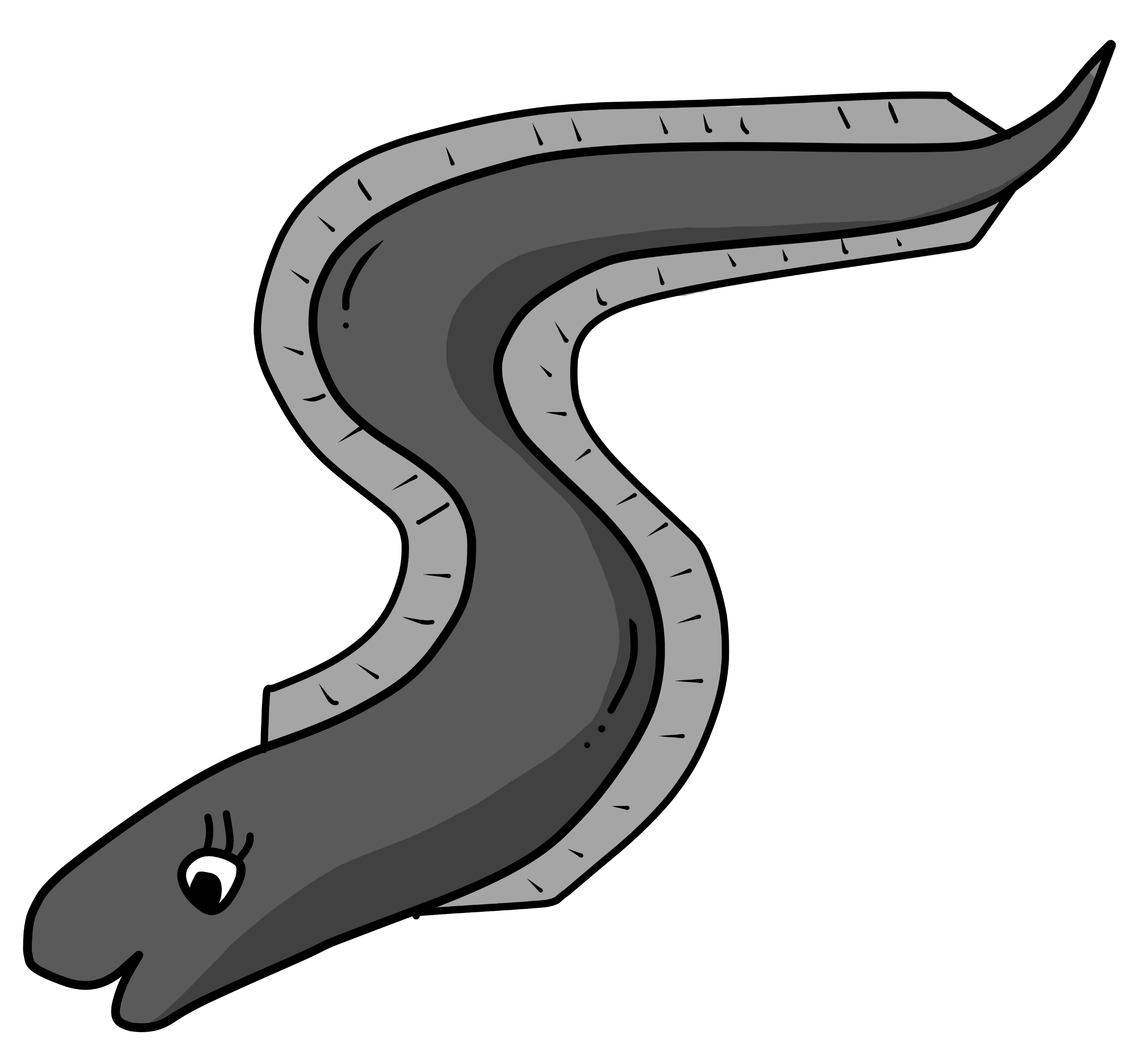 L
N
A
Å
M
+
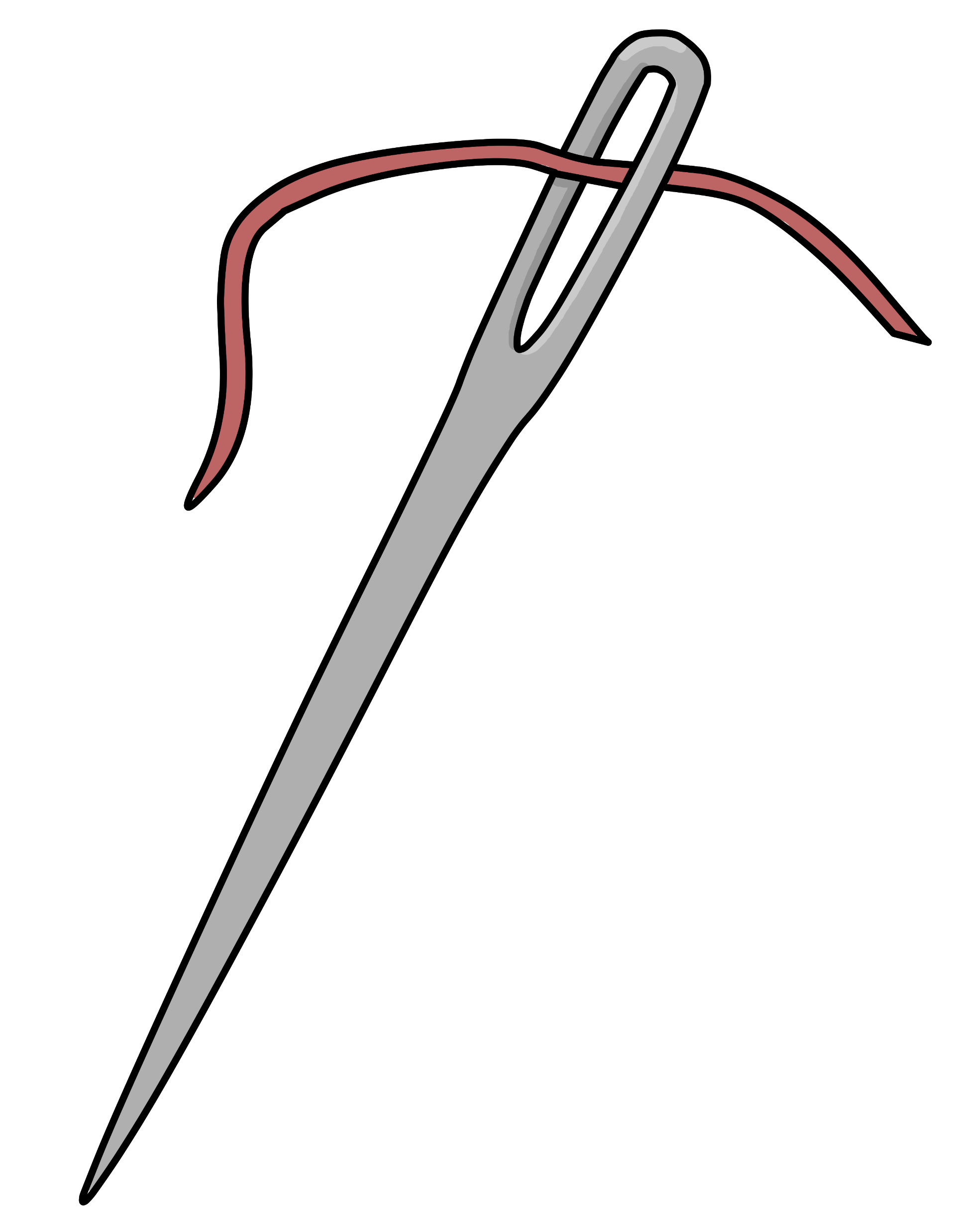 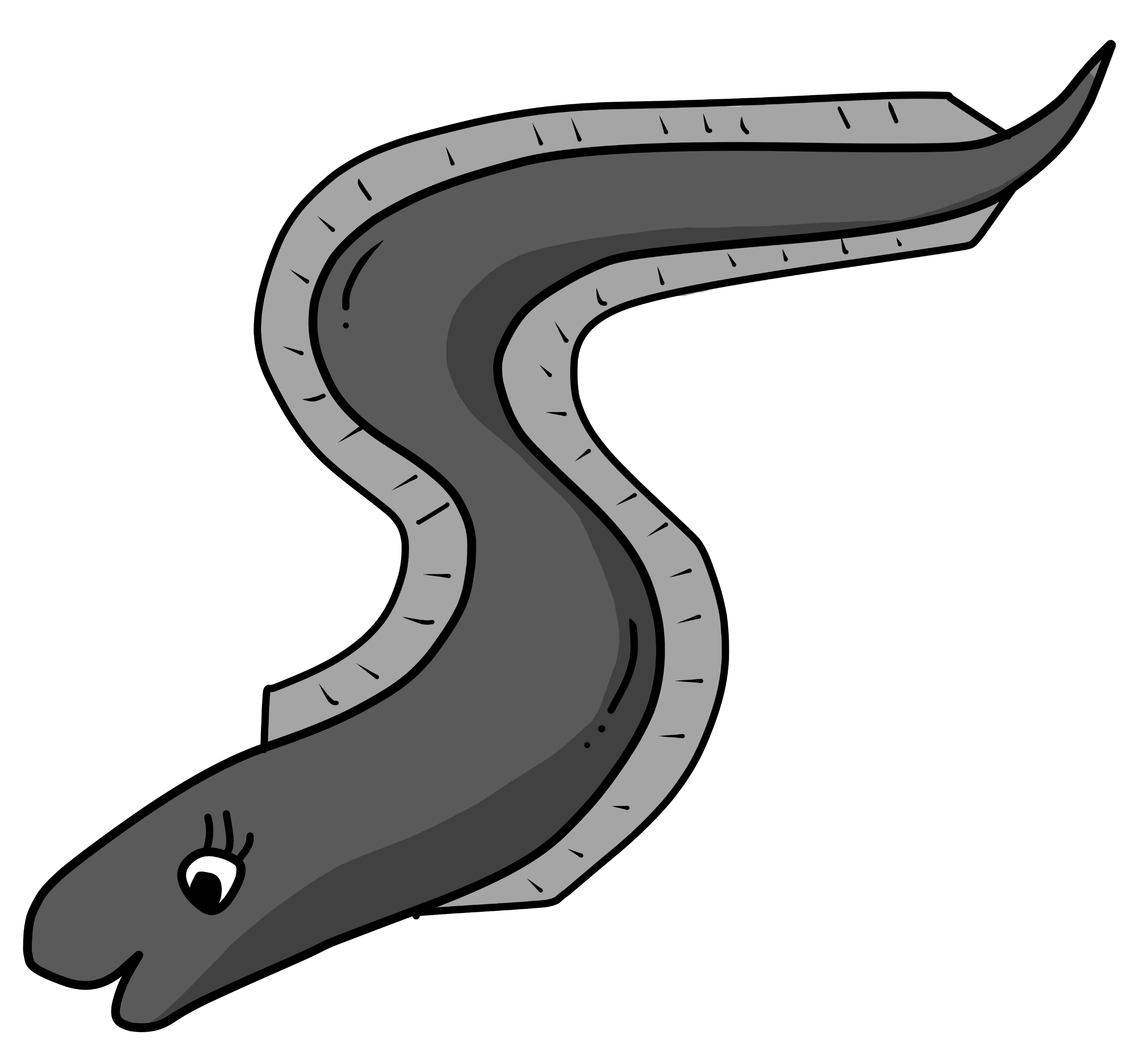 K
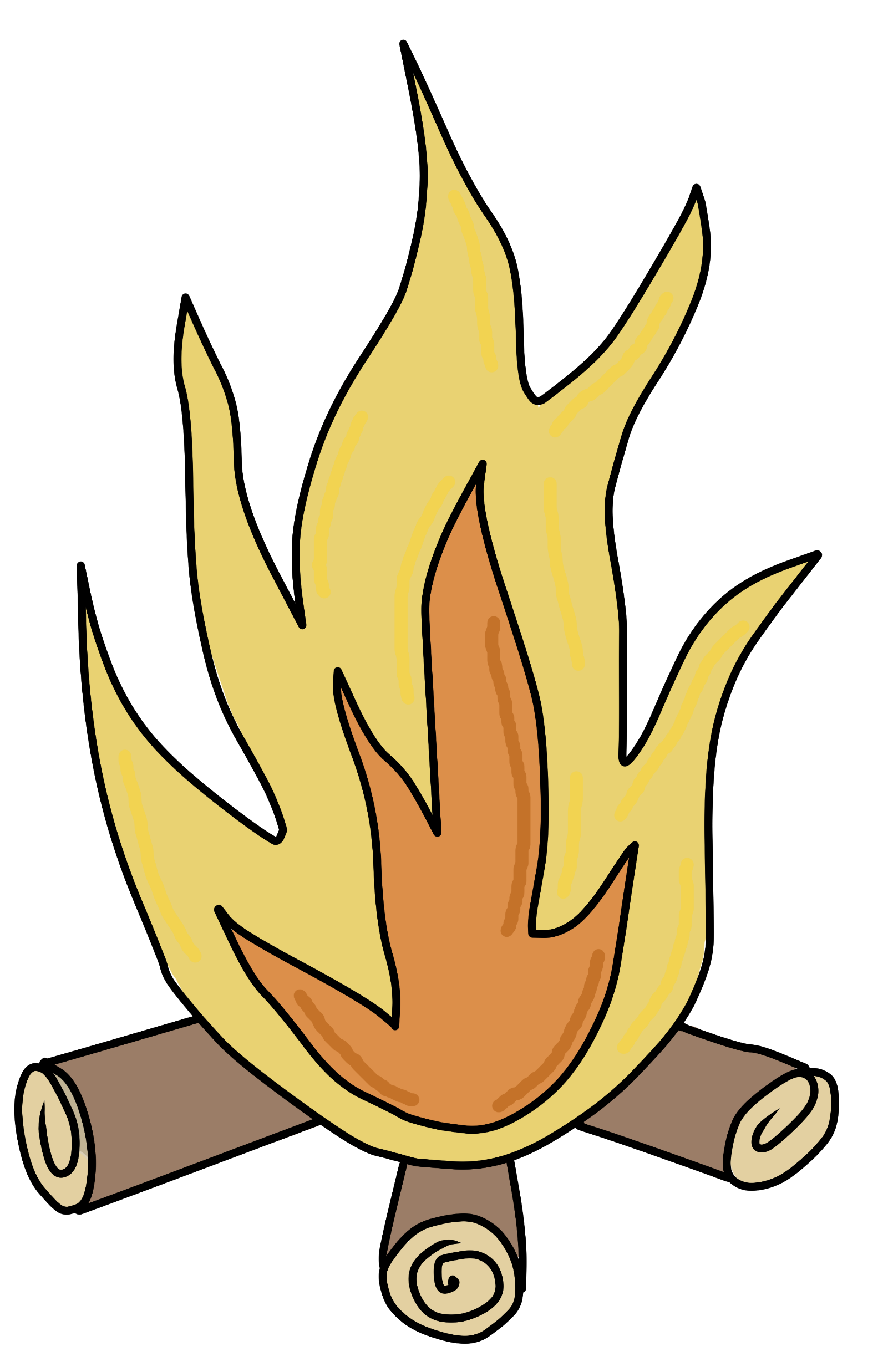 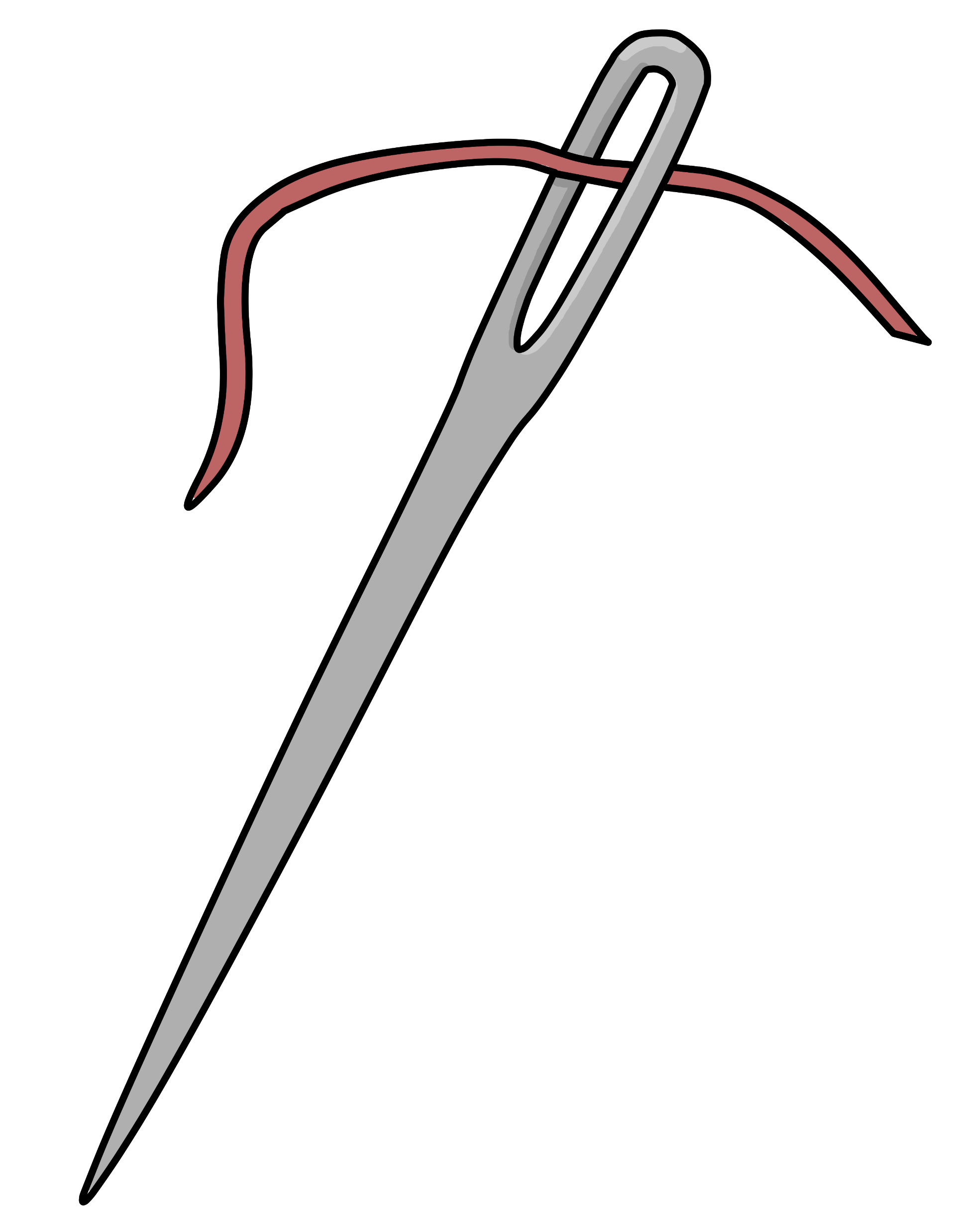 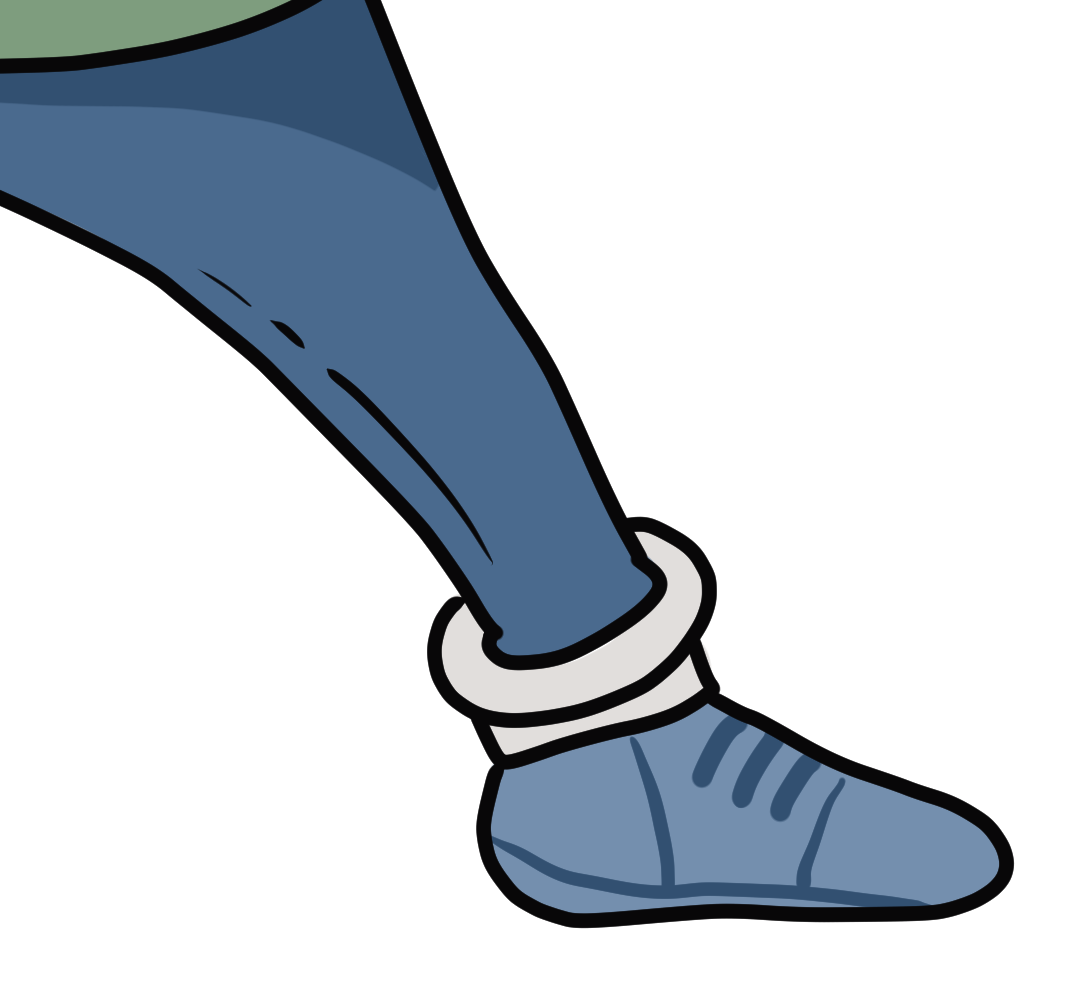 +
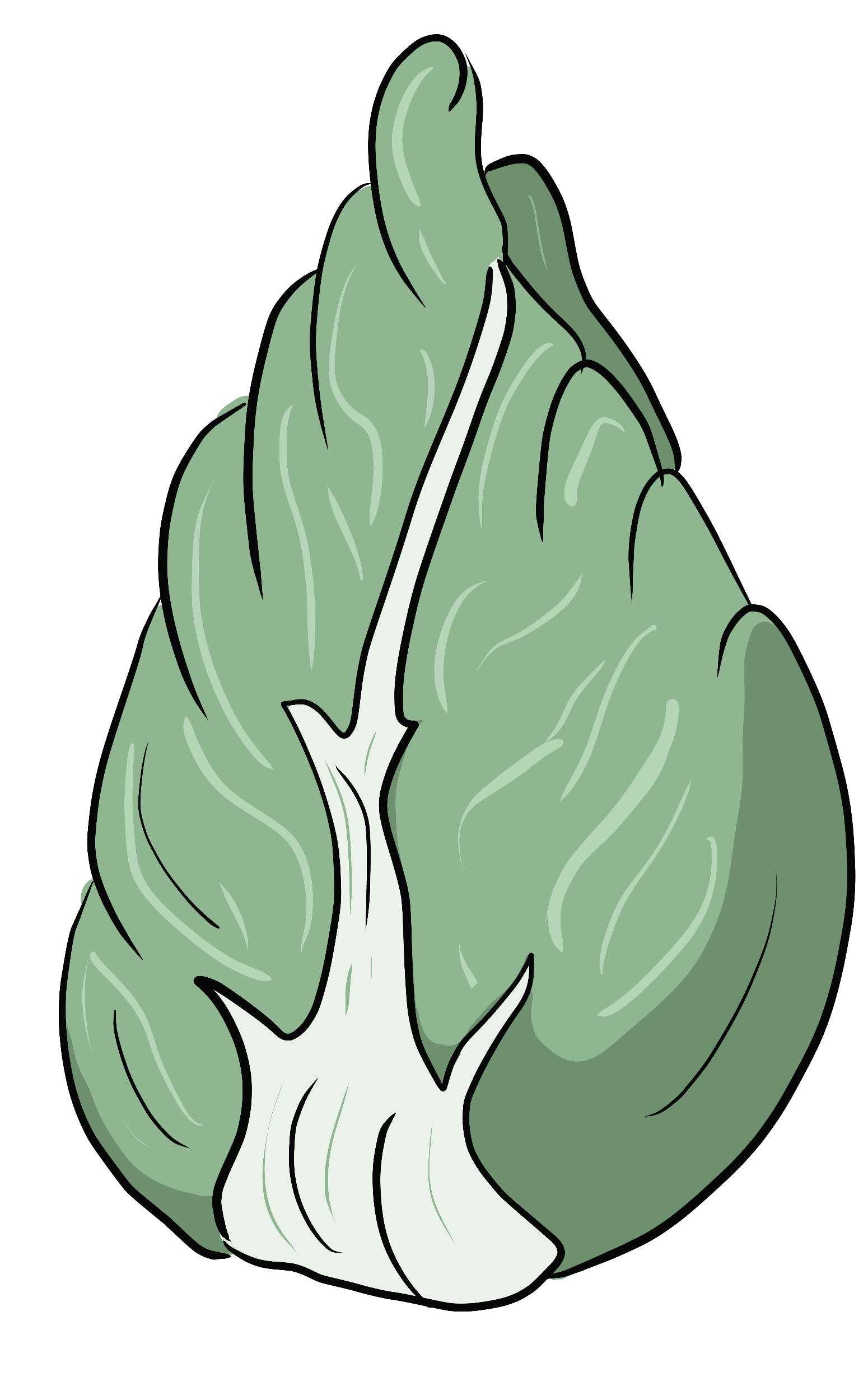 NÅL
BÅL
BEN
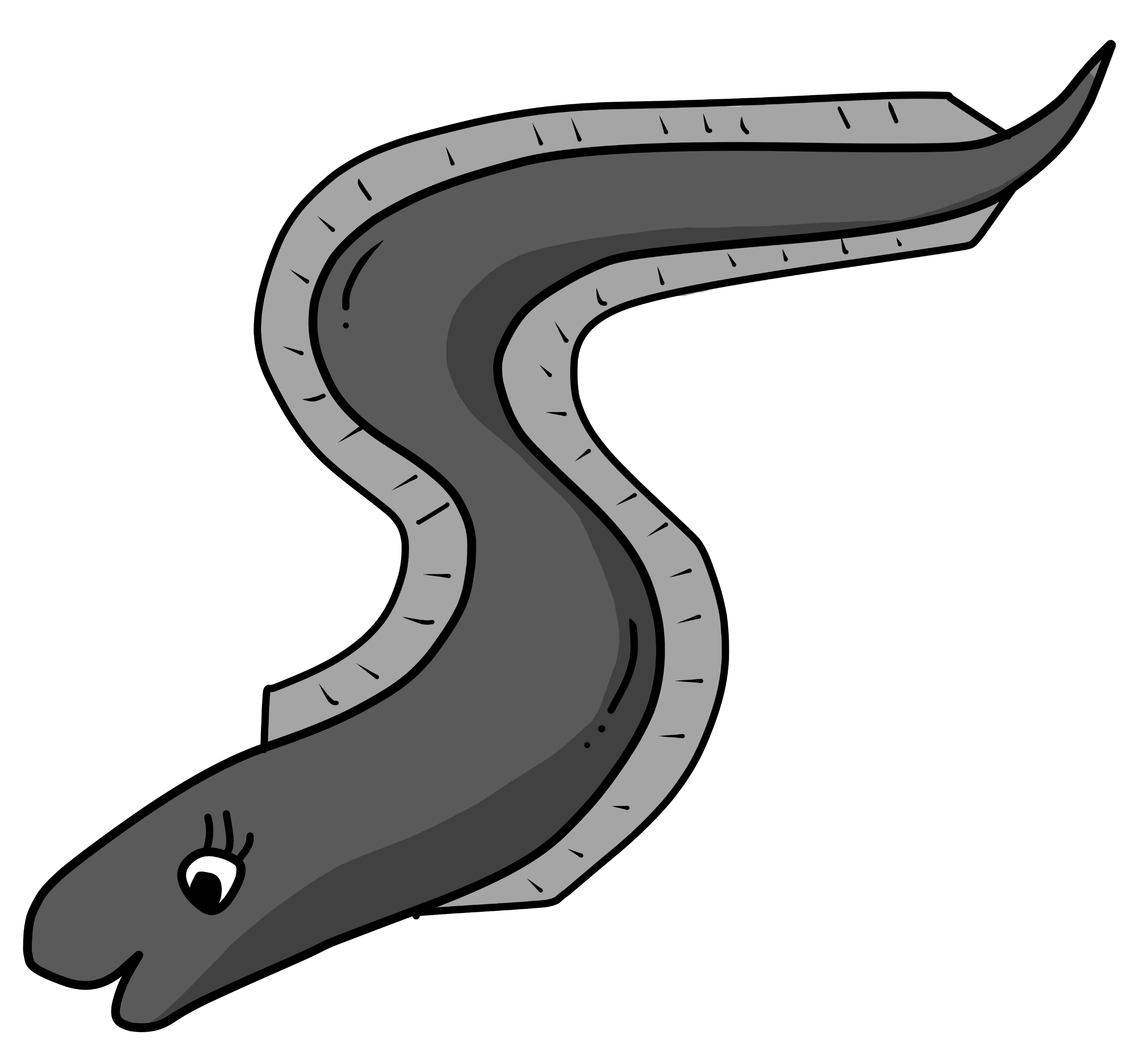 M
10
Forlaget Pingo
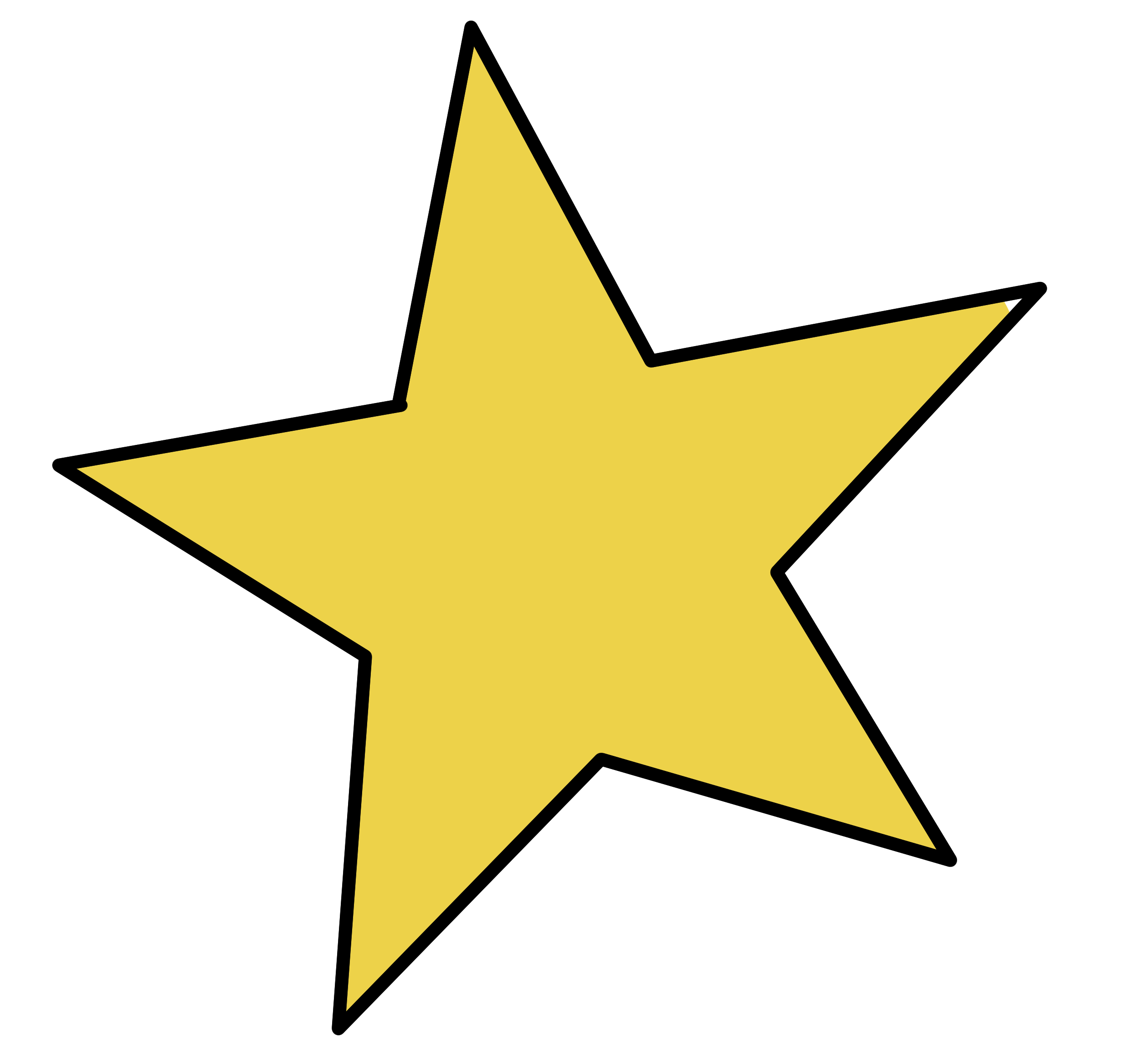 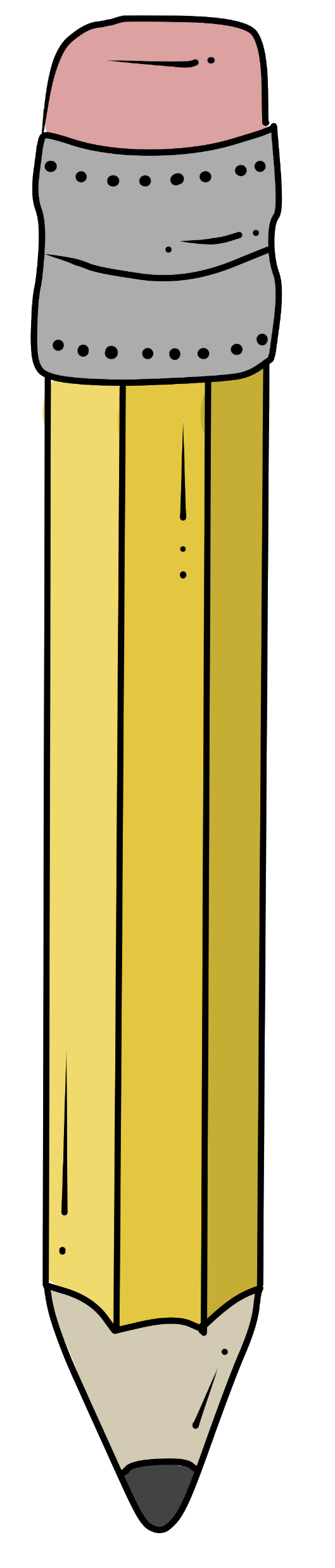 Læs og sæt streg til det rigtige billede.
BOGSTAVREJSENS MINILÆS
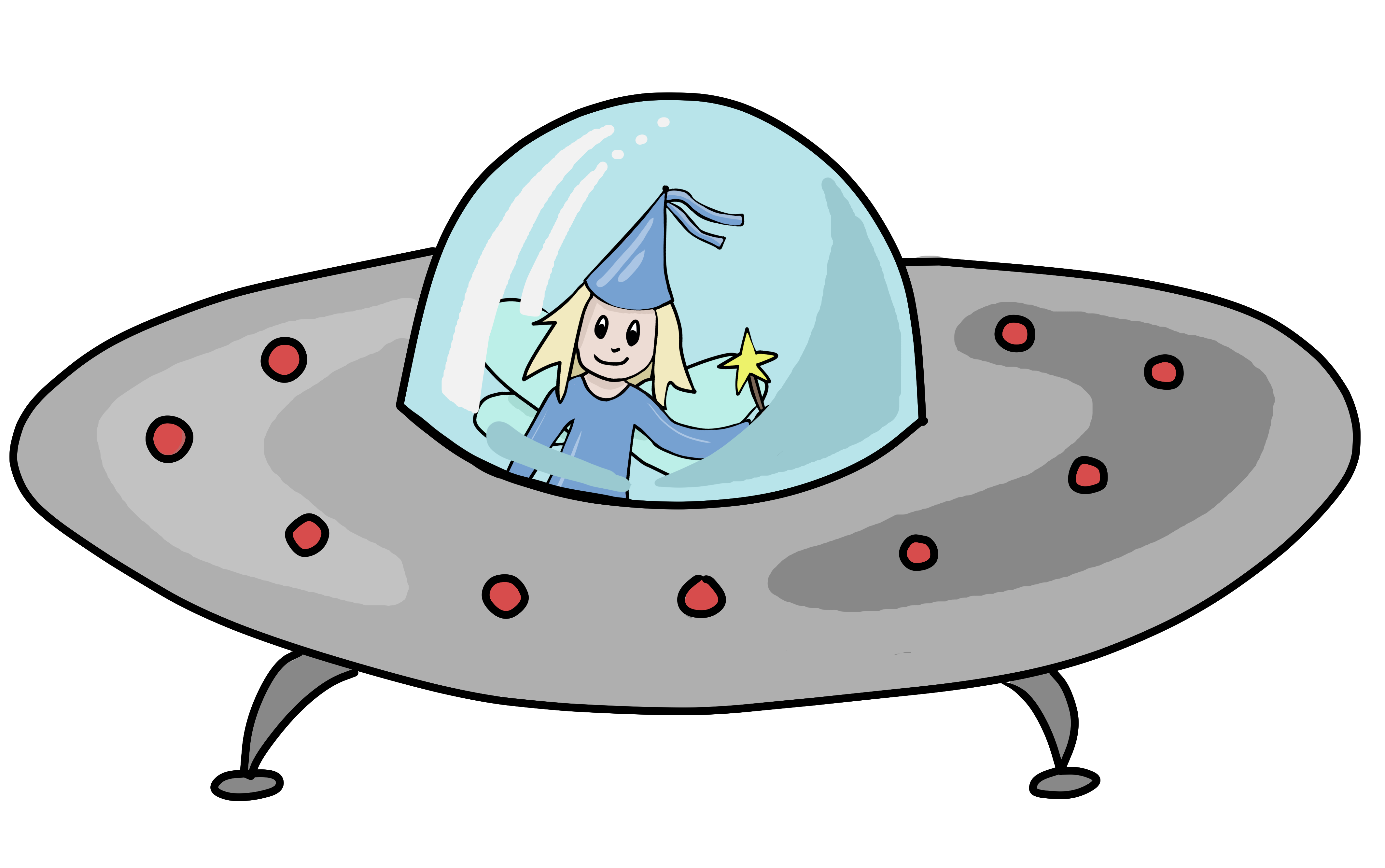 SE  EN  UFO
LÆS OG LØS
FE I UFO
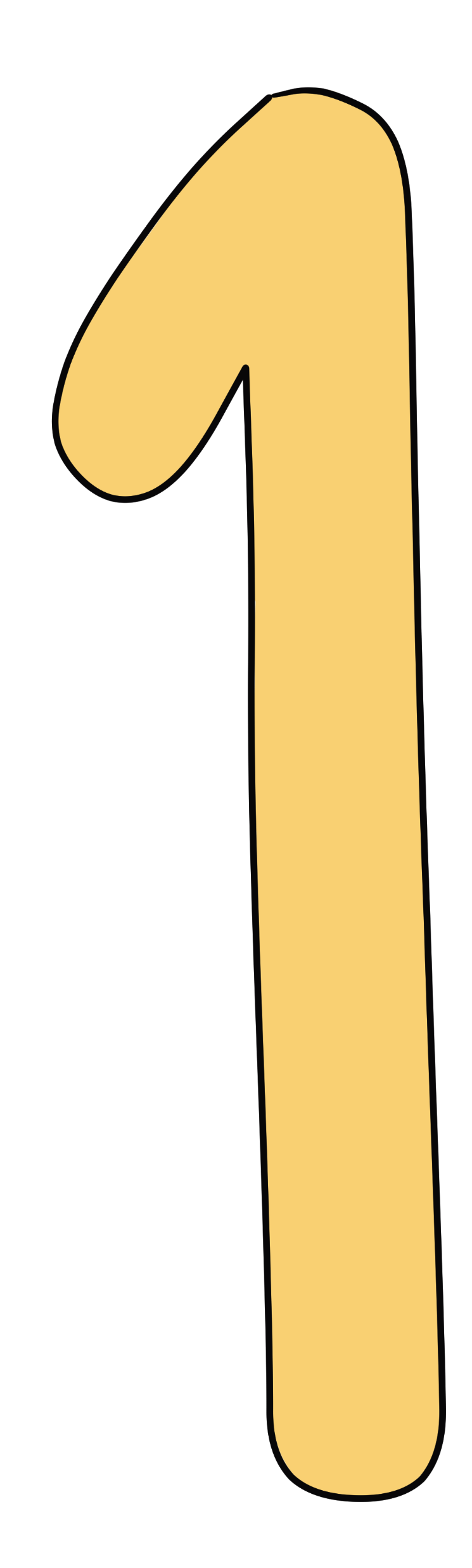 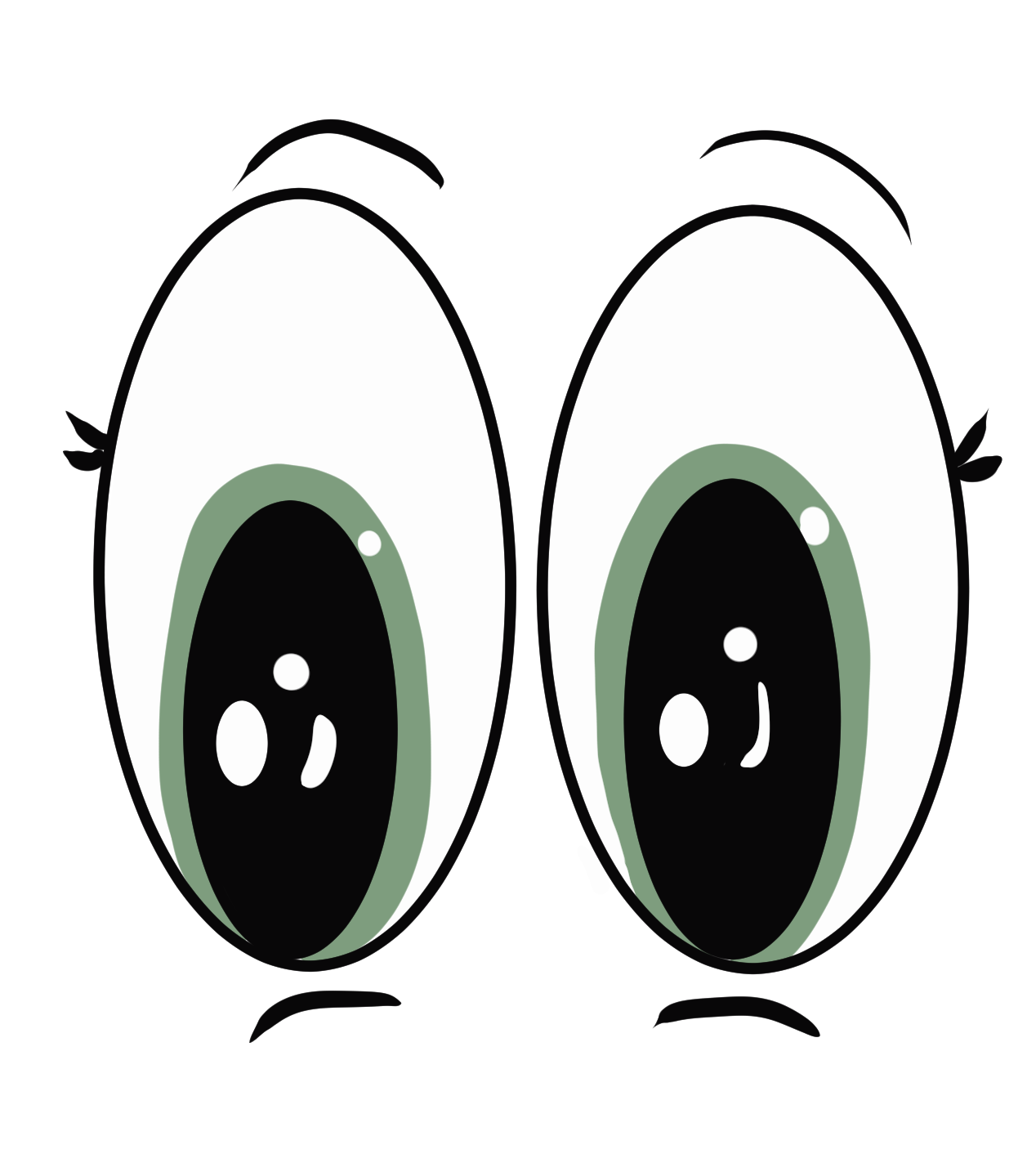 SE  EN  SKY
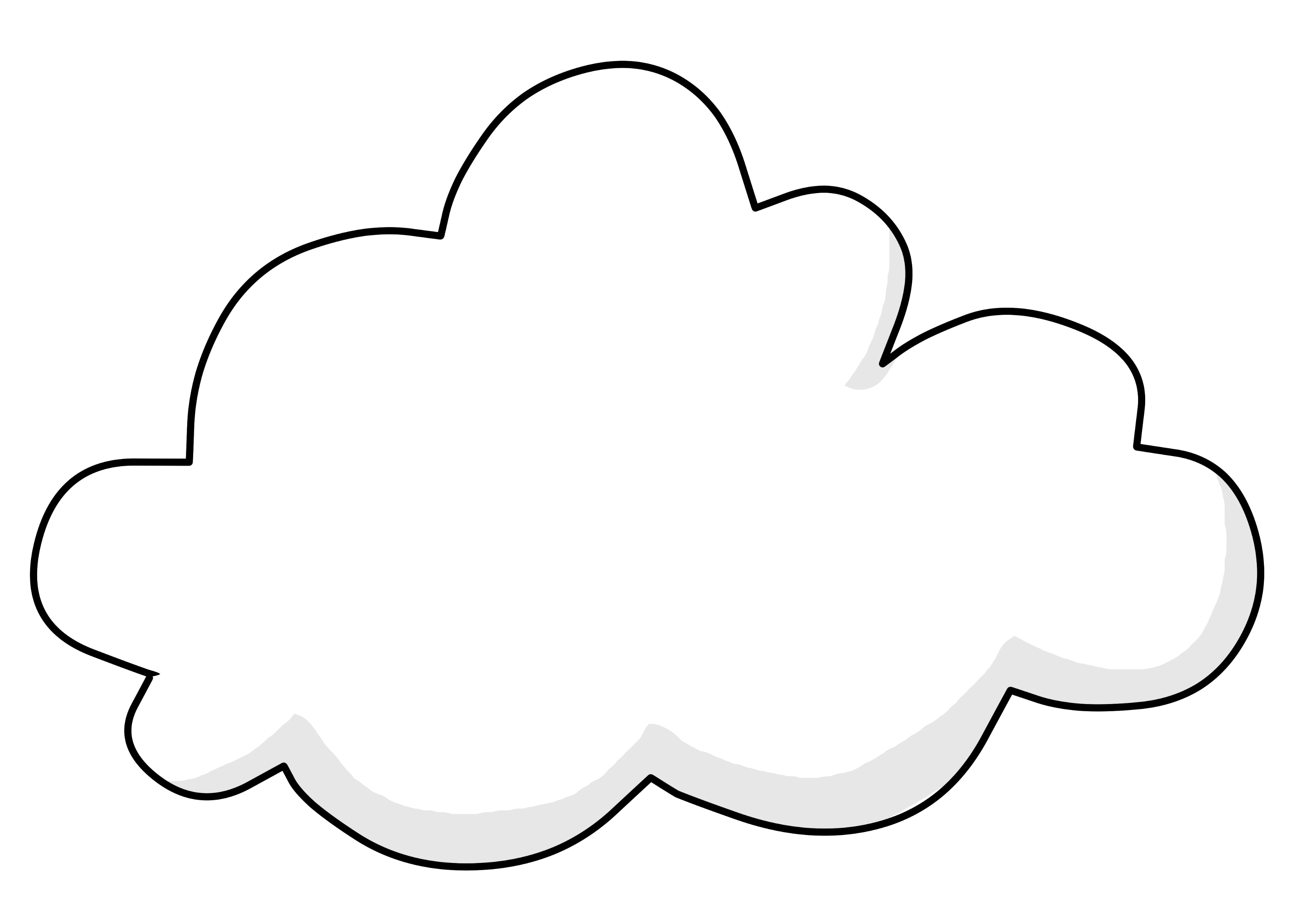 A
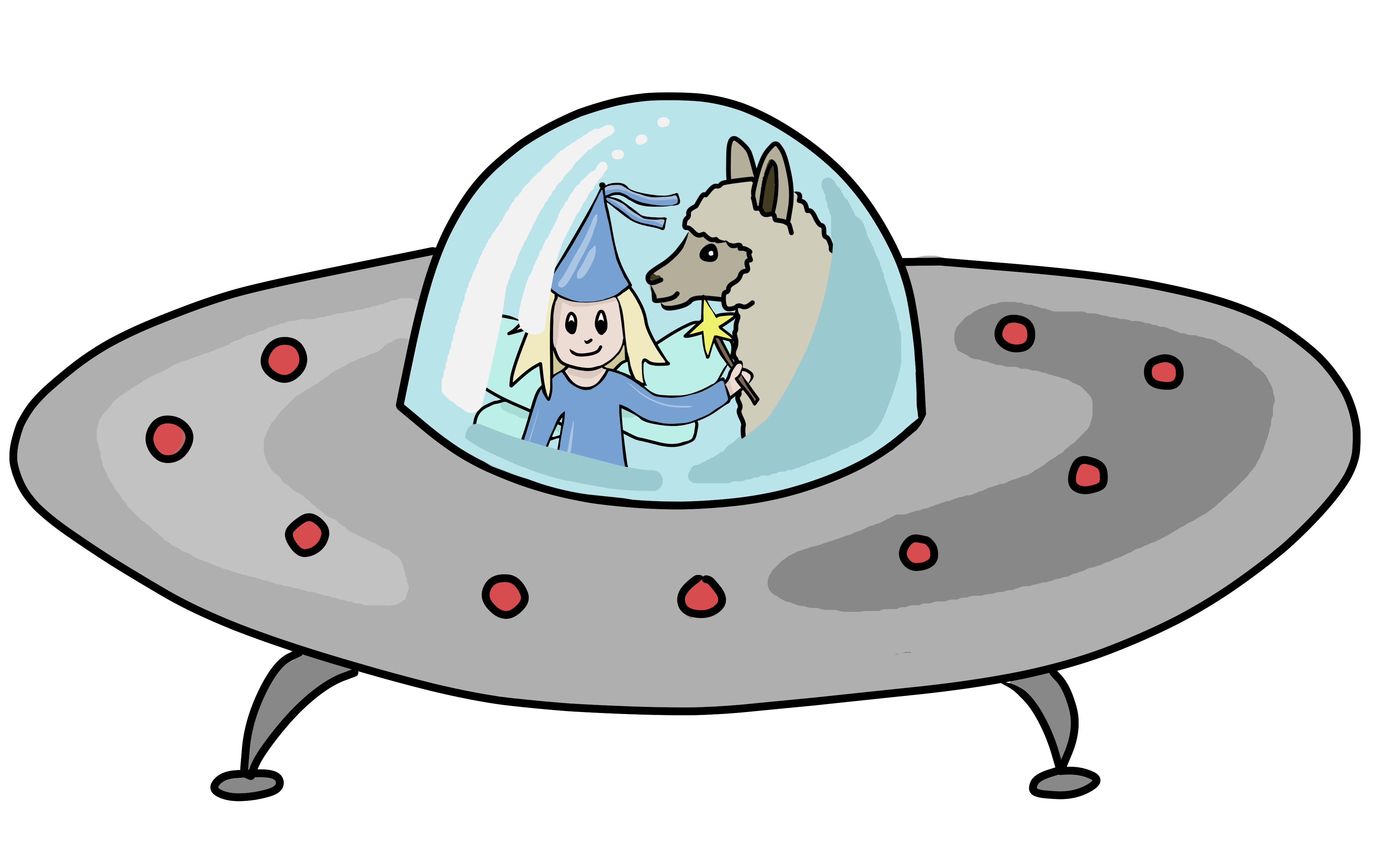 F
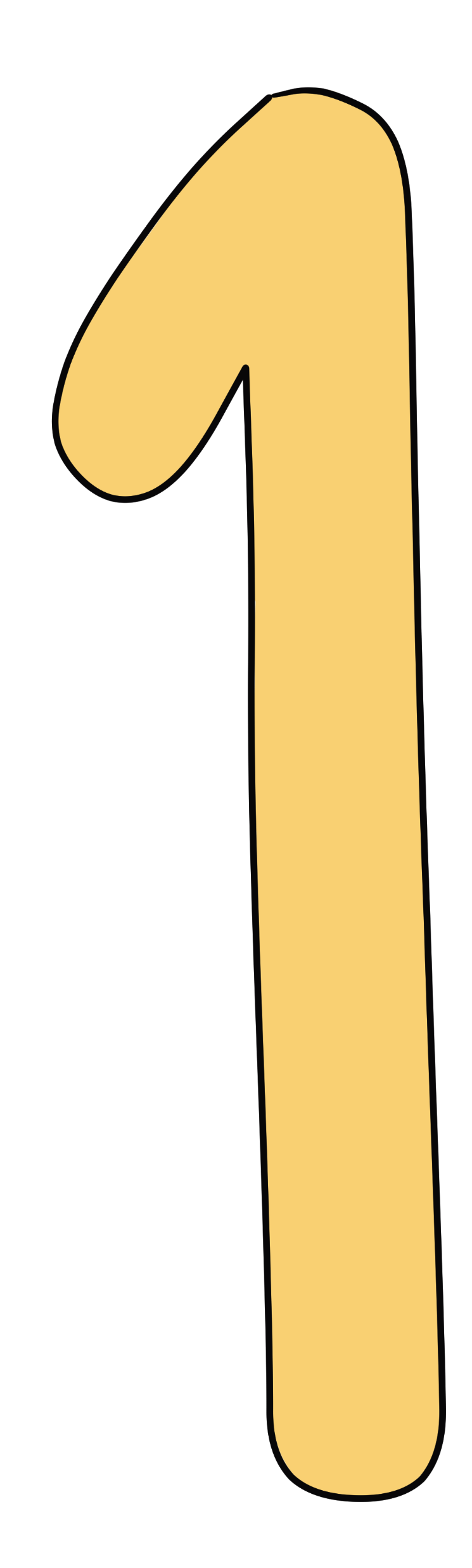 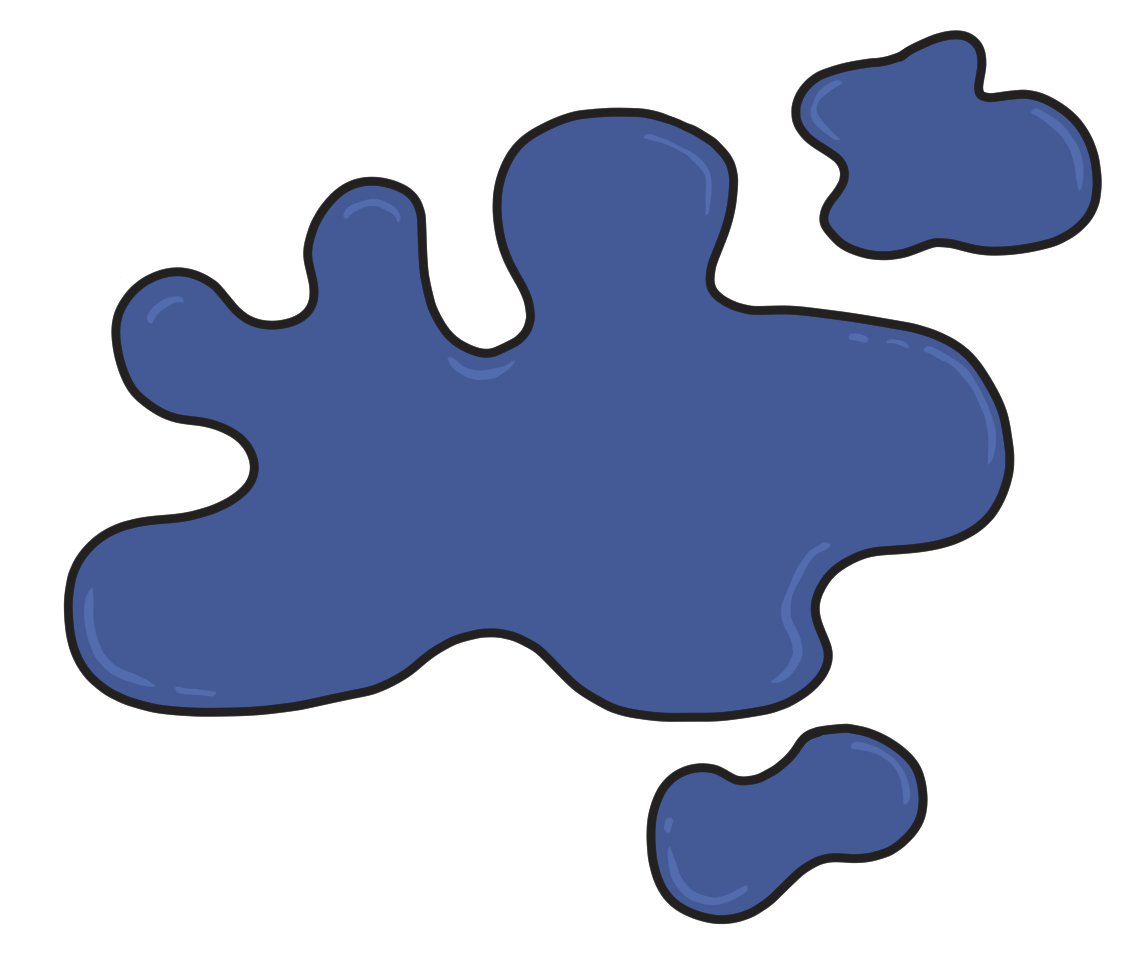 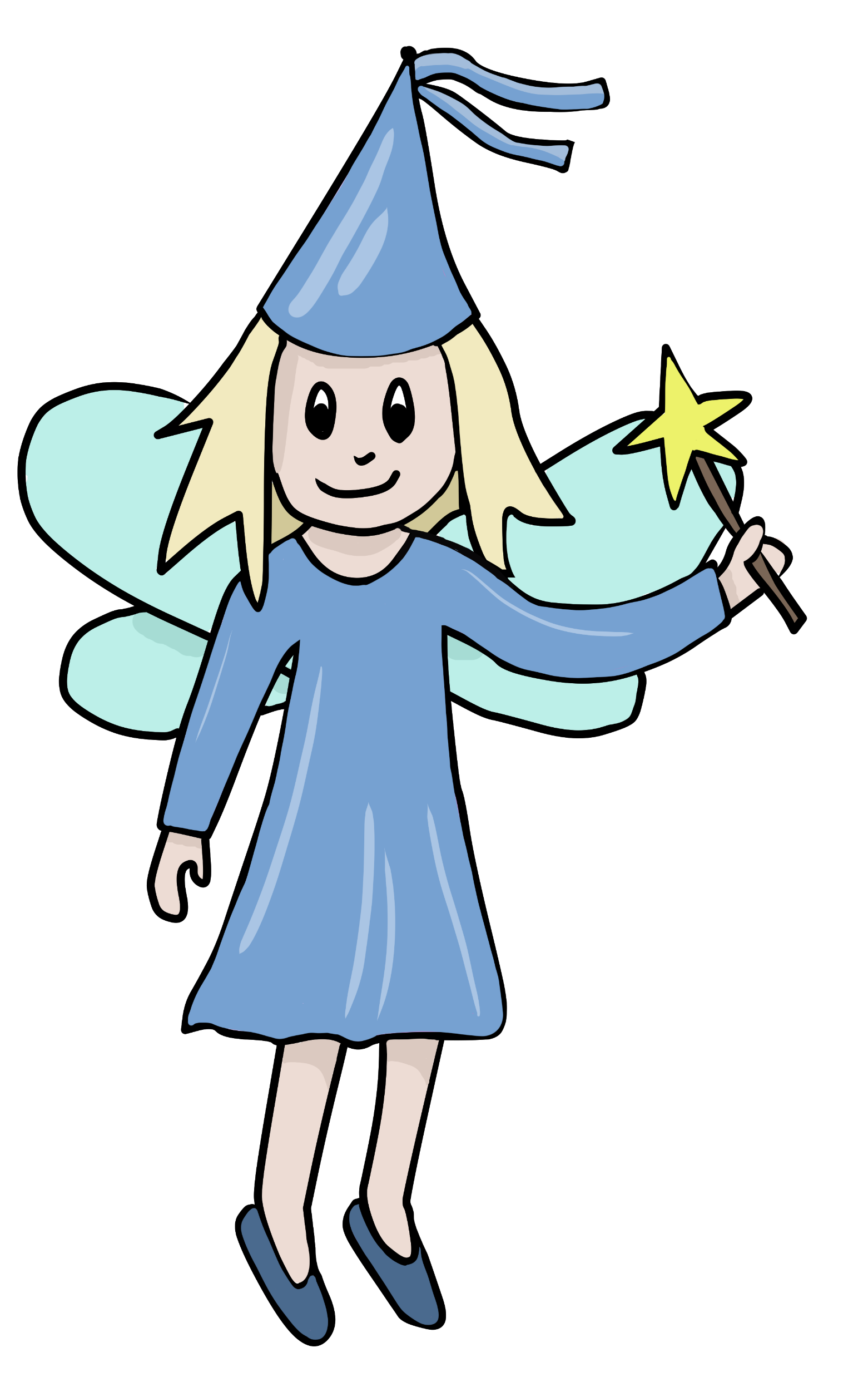 EN  BLÅ  FE
U
K
H
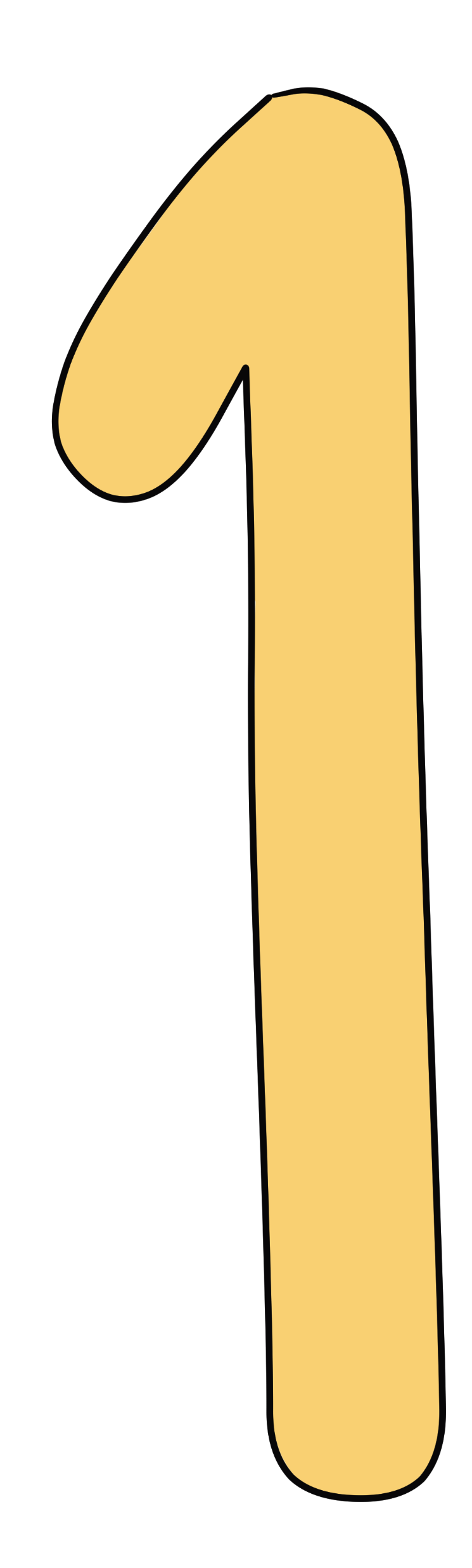 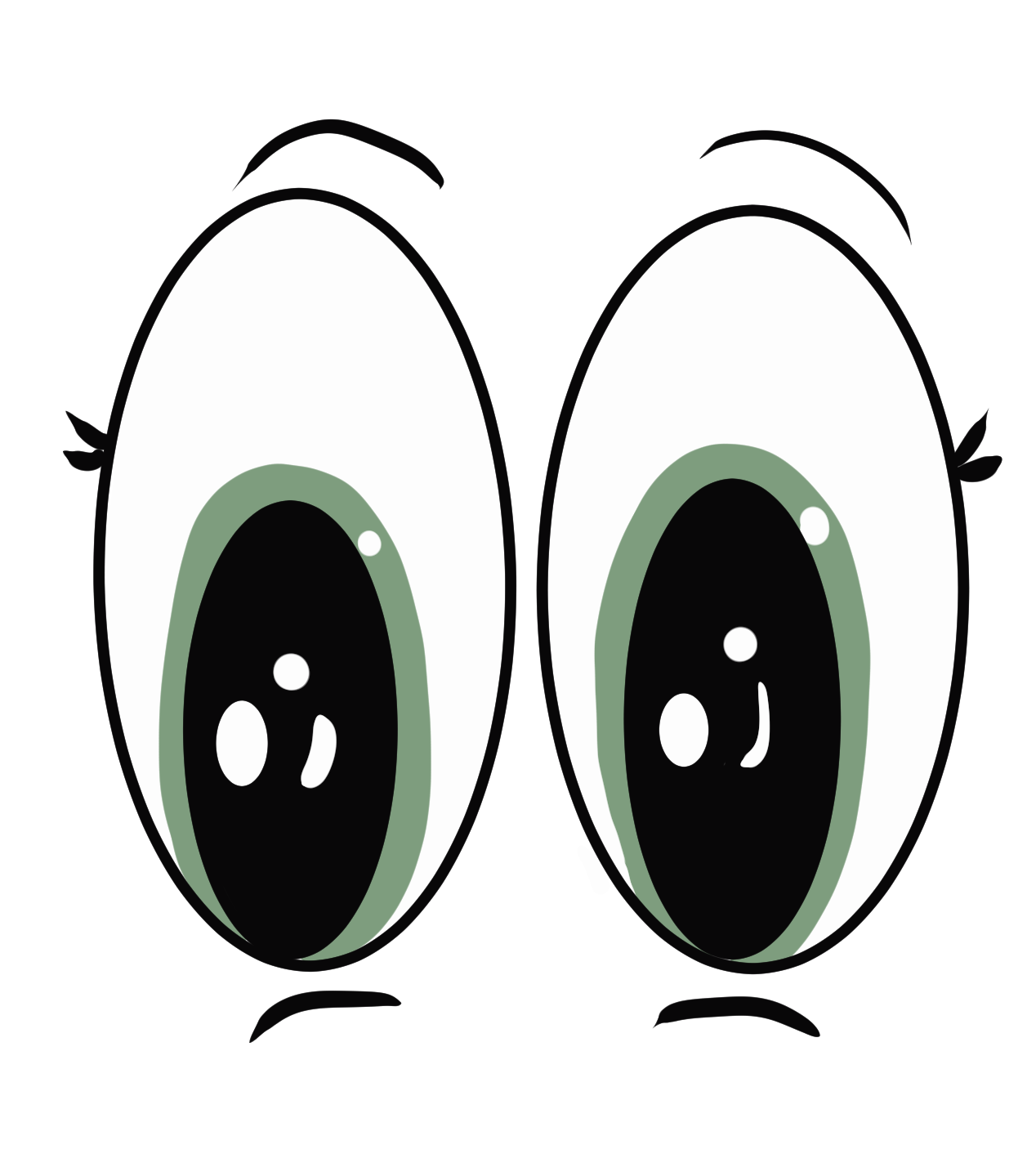 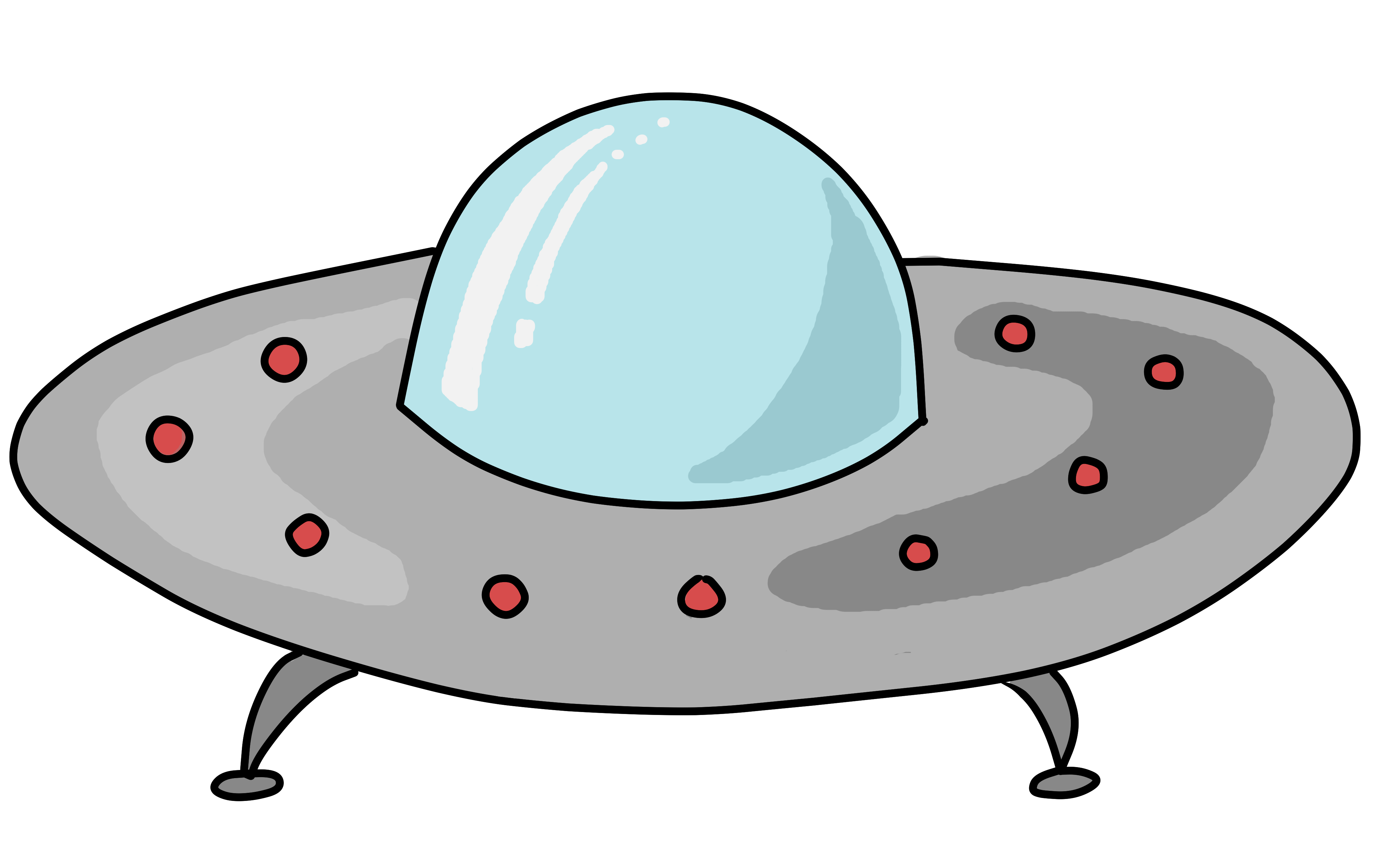 EN  FE I  EN  UFO
Kathrine Holtum Ingemann
11
Forlaget Pingo
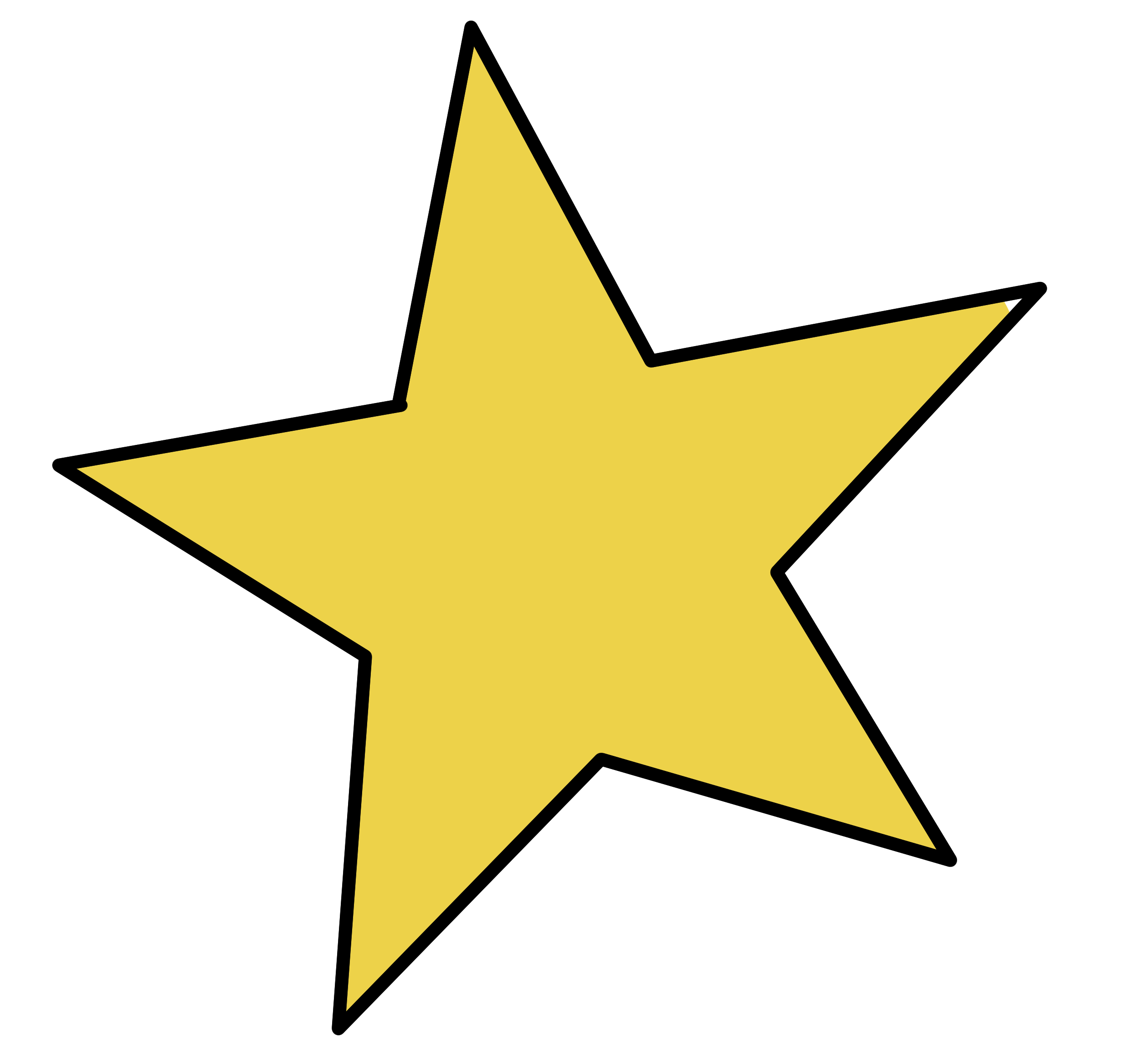 Læs og sæt streg til det rigtige billede.
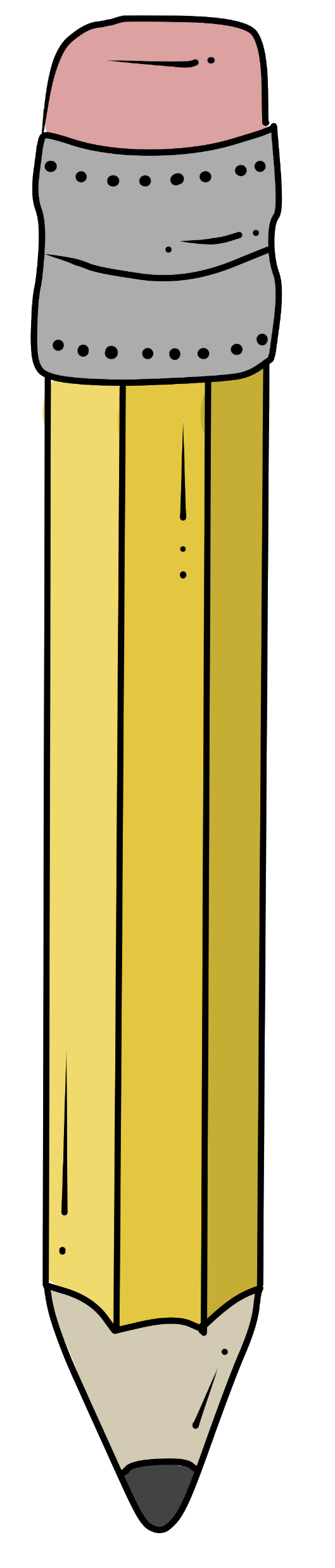 BOGSTAVREJSENS MINILÆS
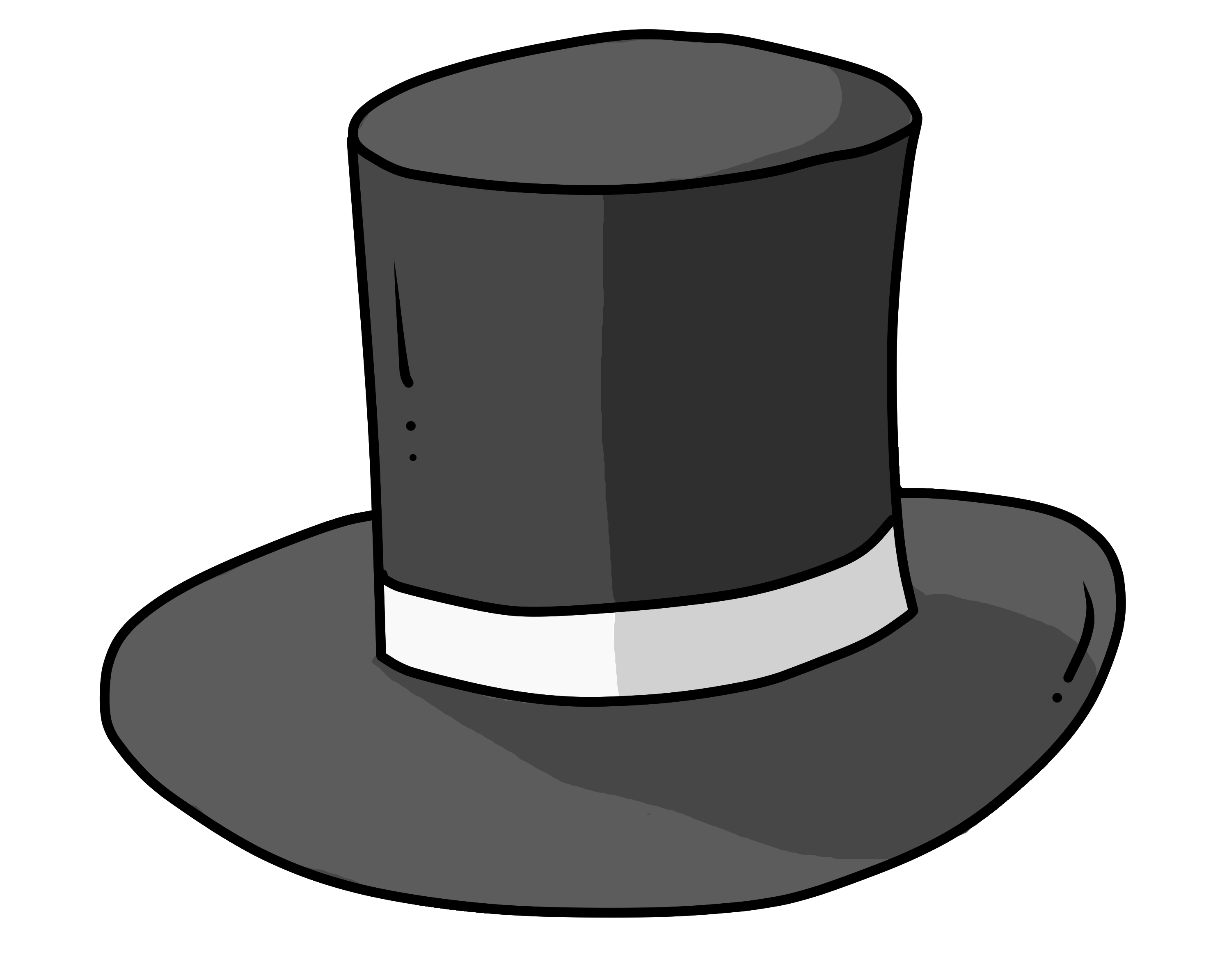 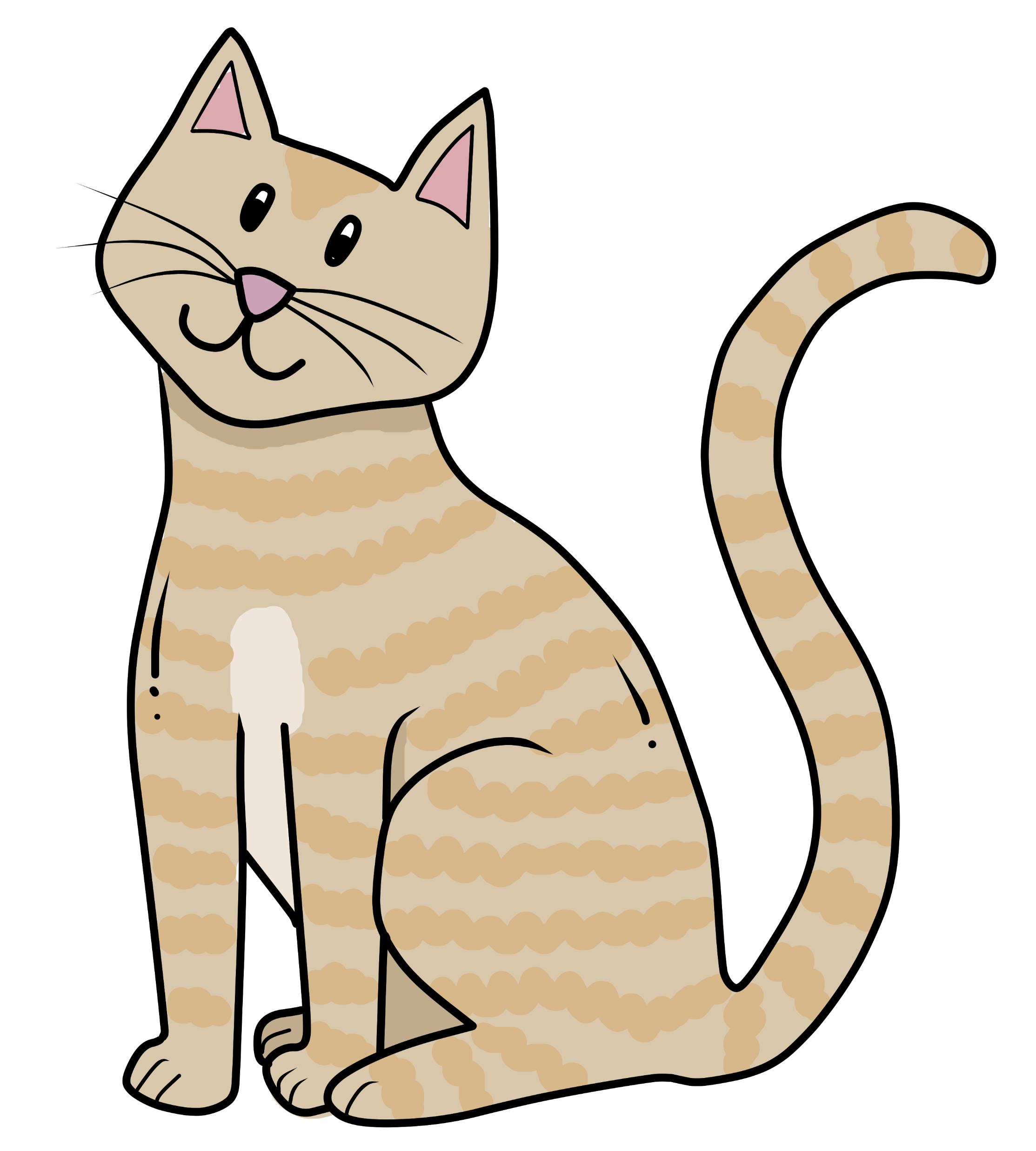 LÆS OG LØS
SE  EN  KAT
KAT I HAT
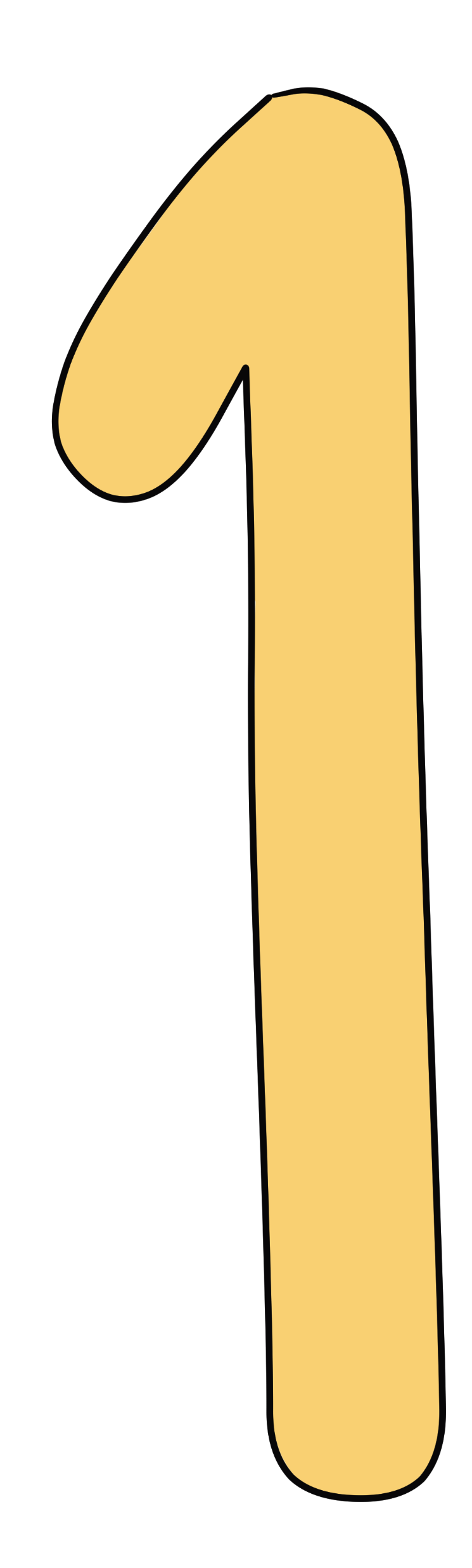 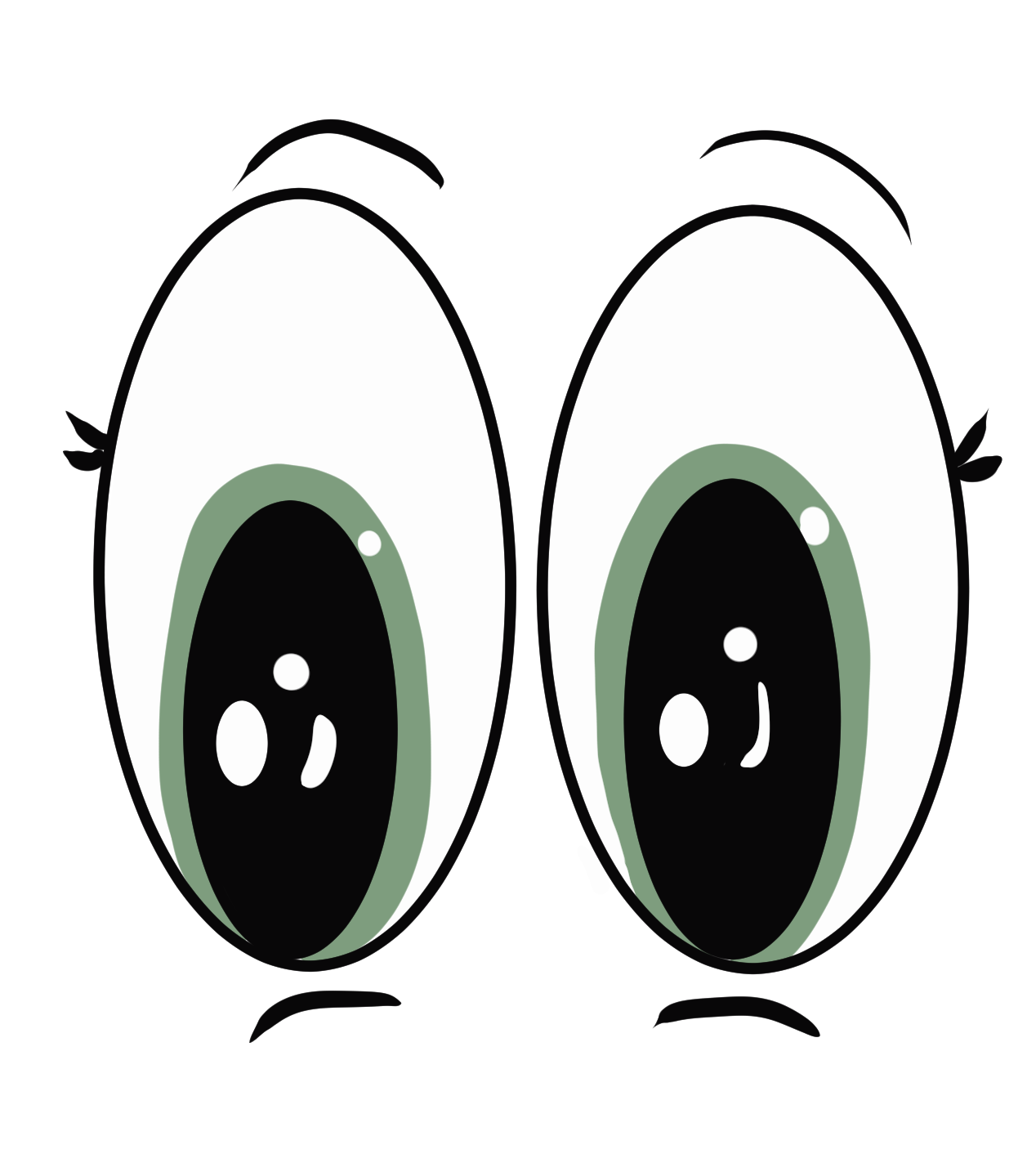 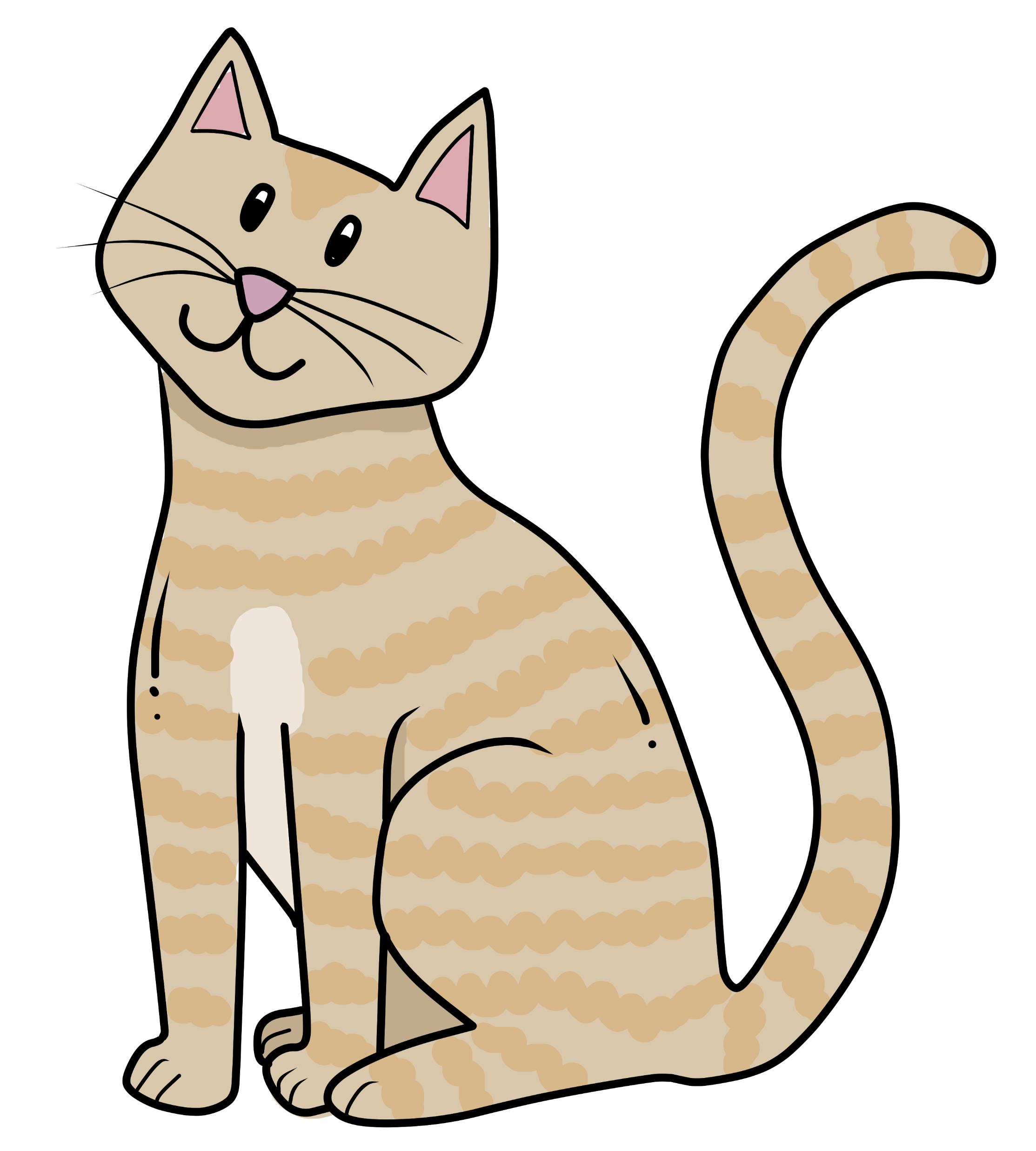 KAT  PÅ  HAT
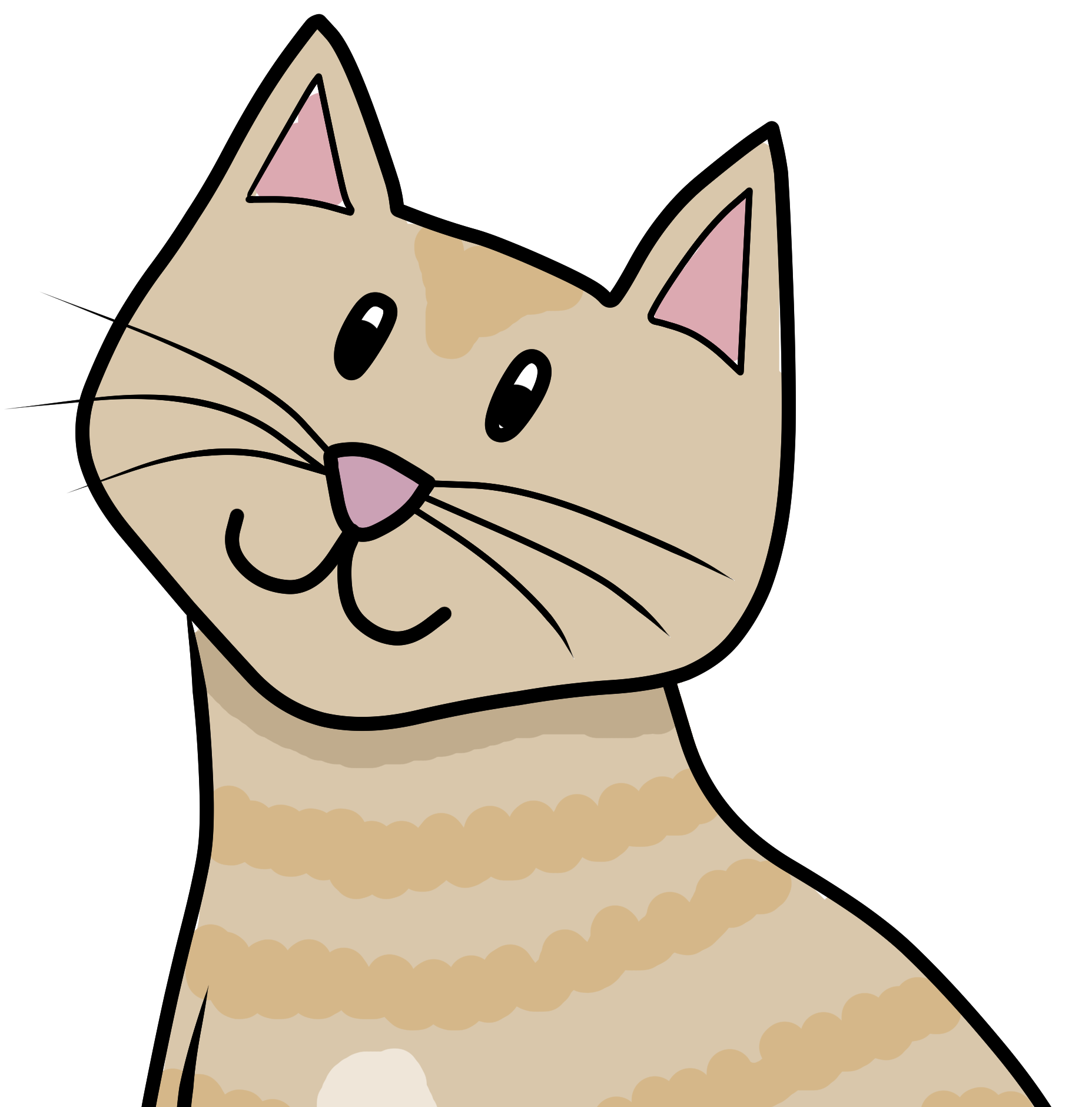 A
F
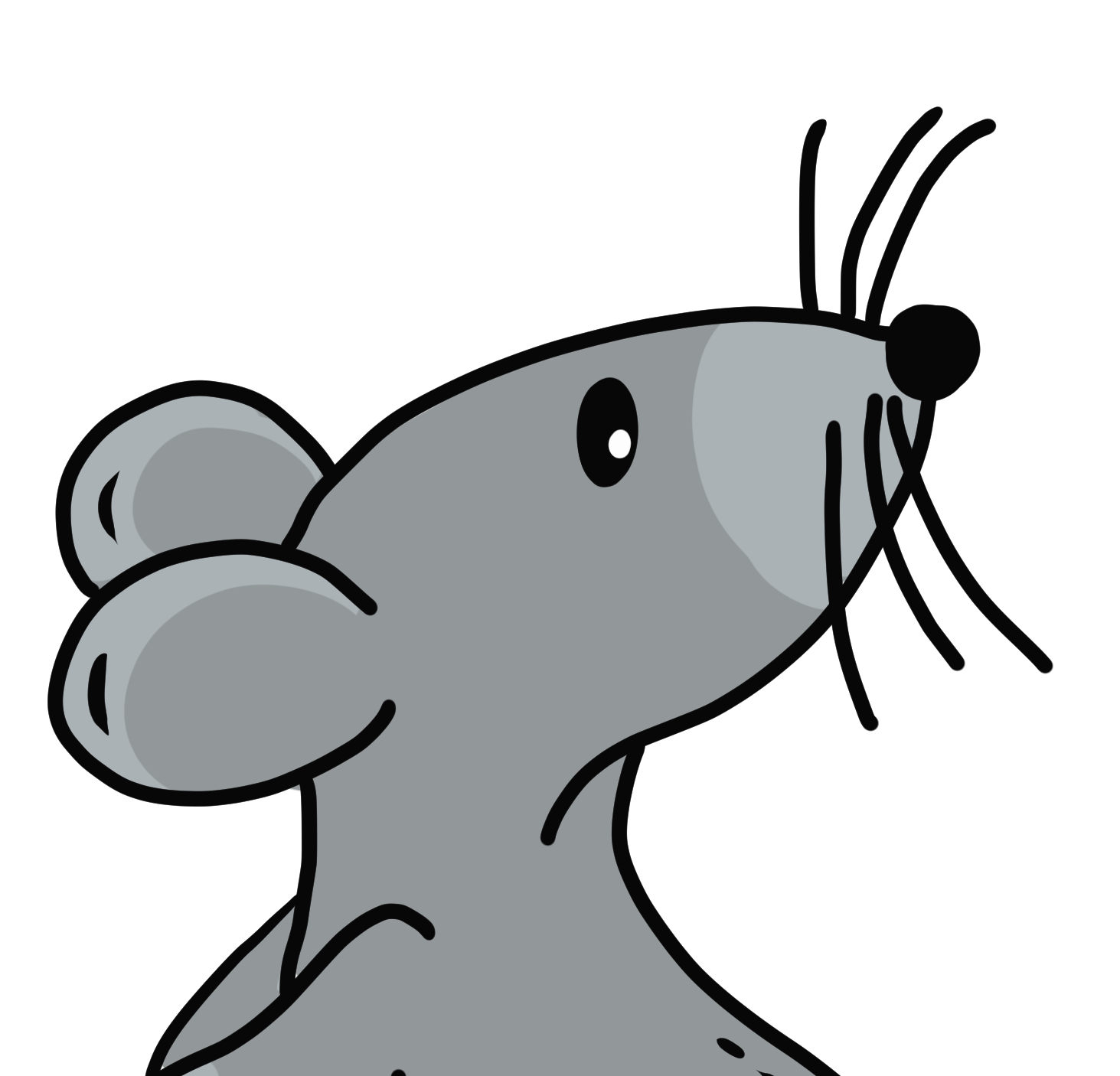 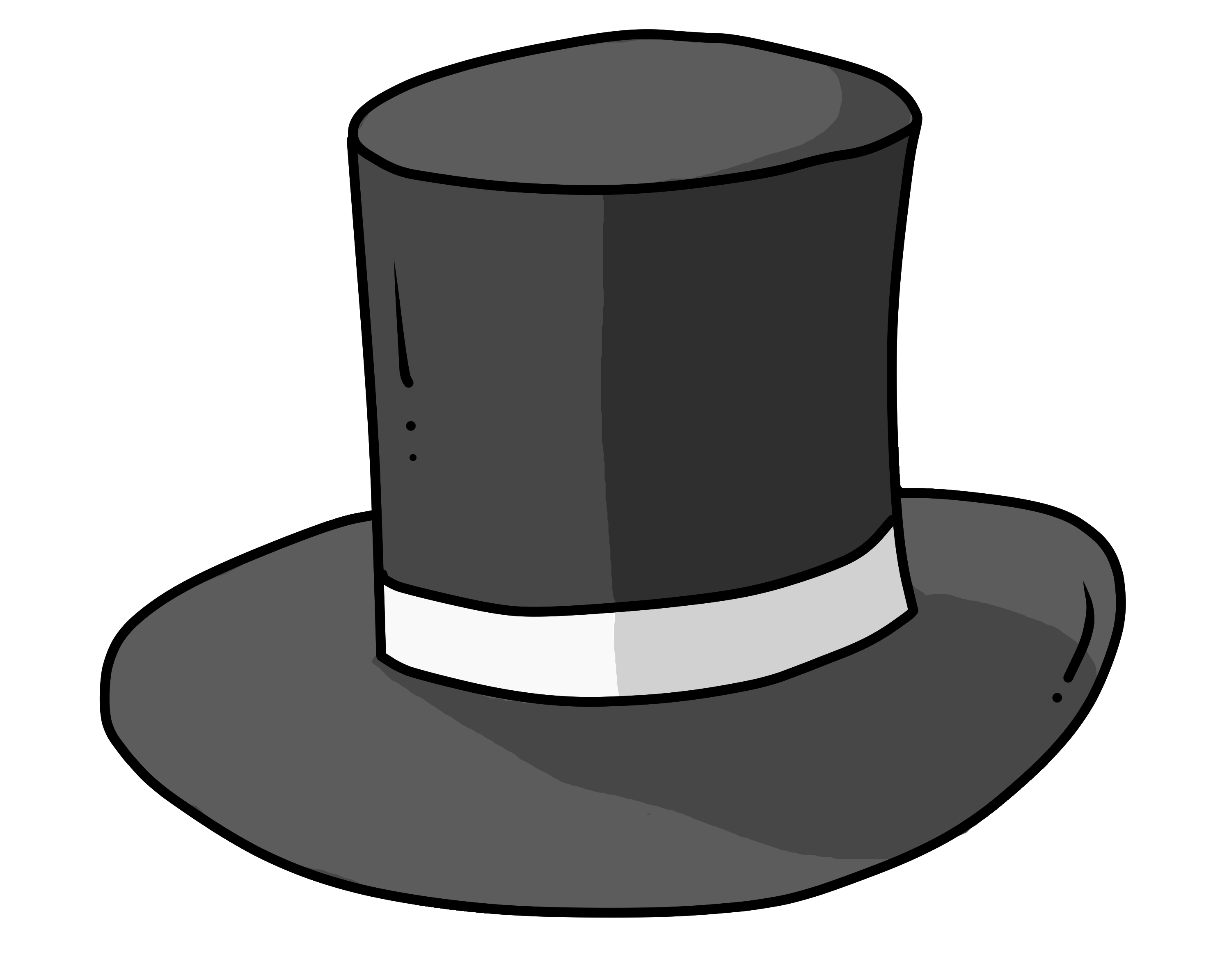 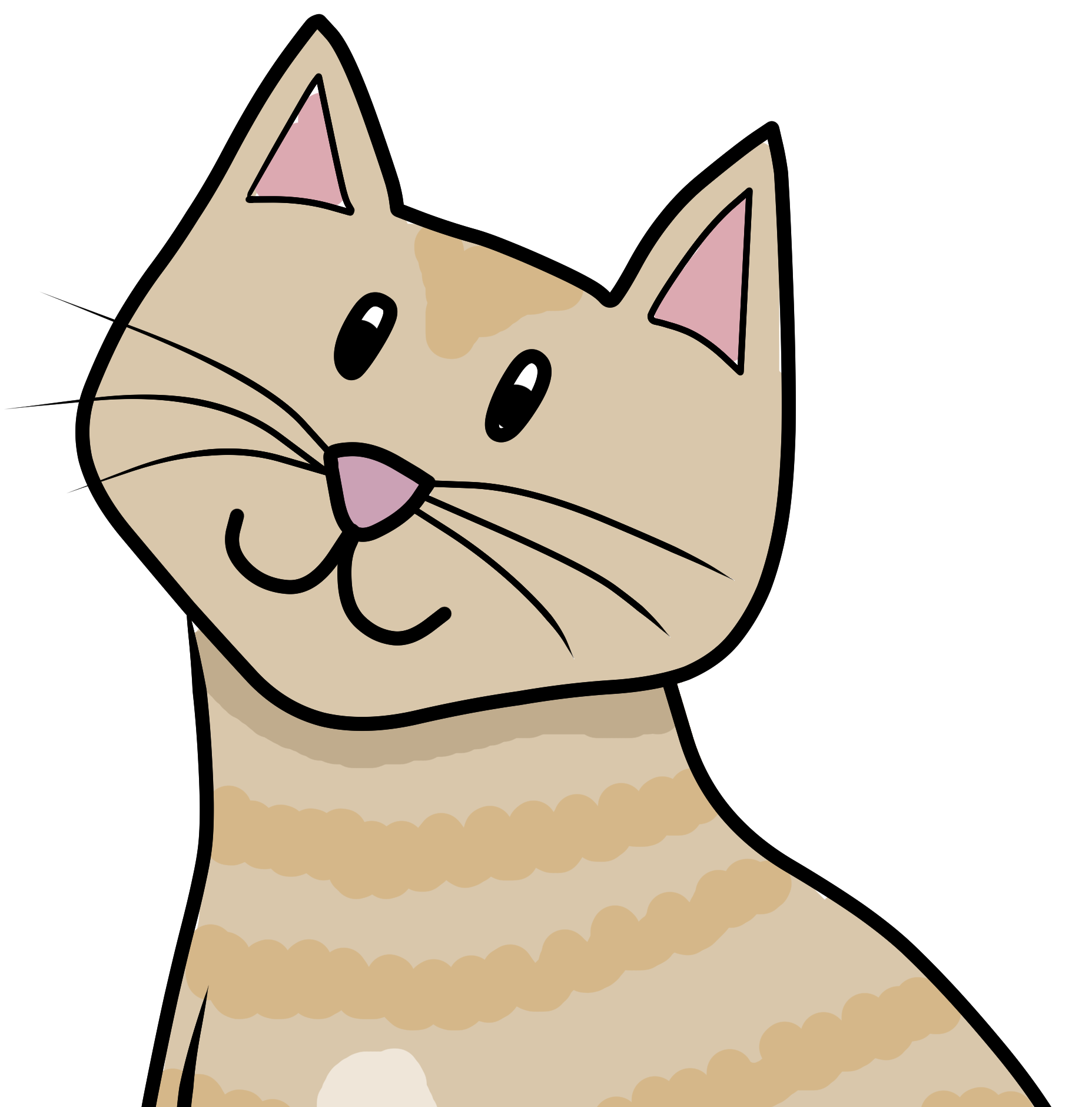 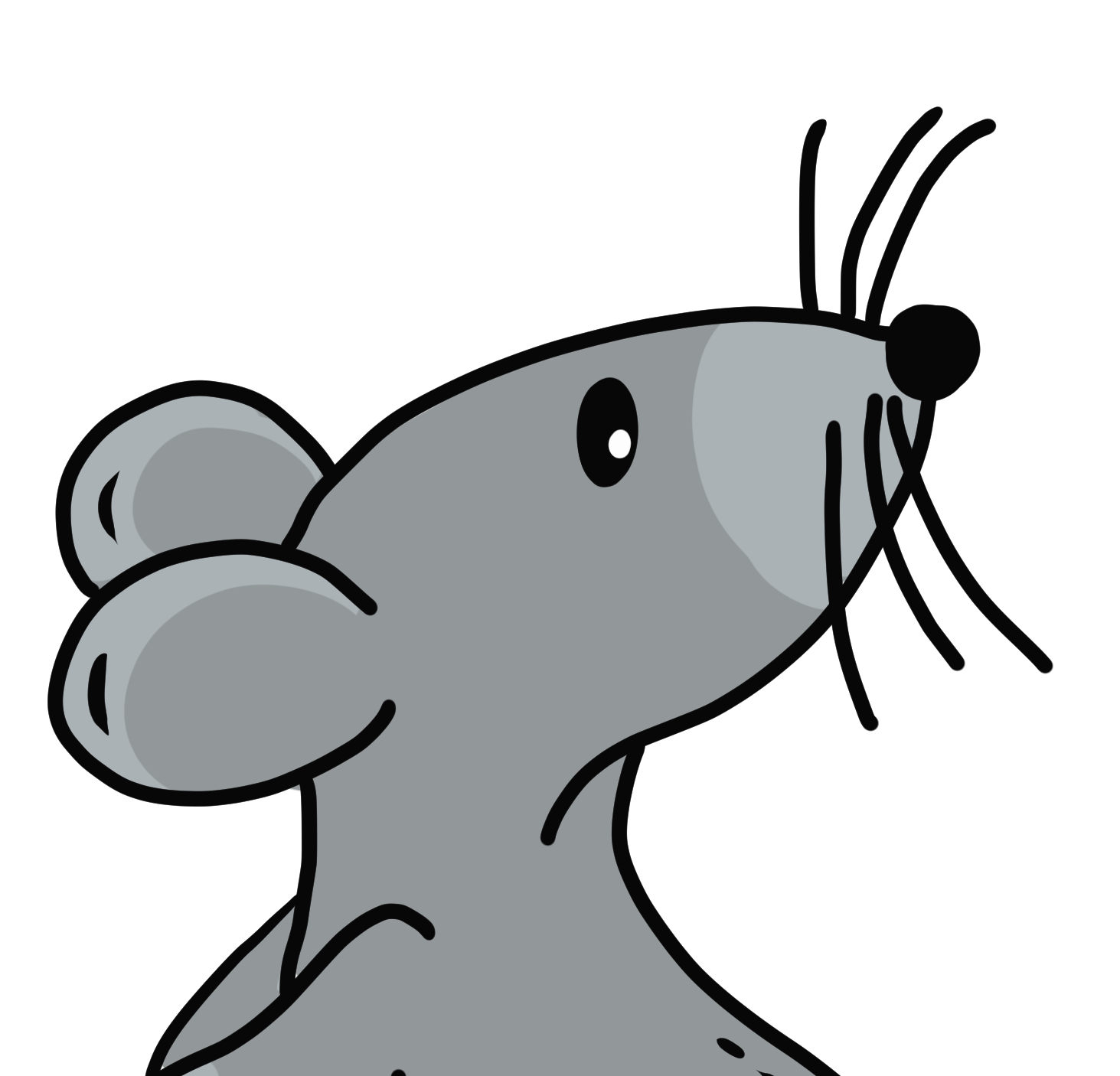 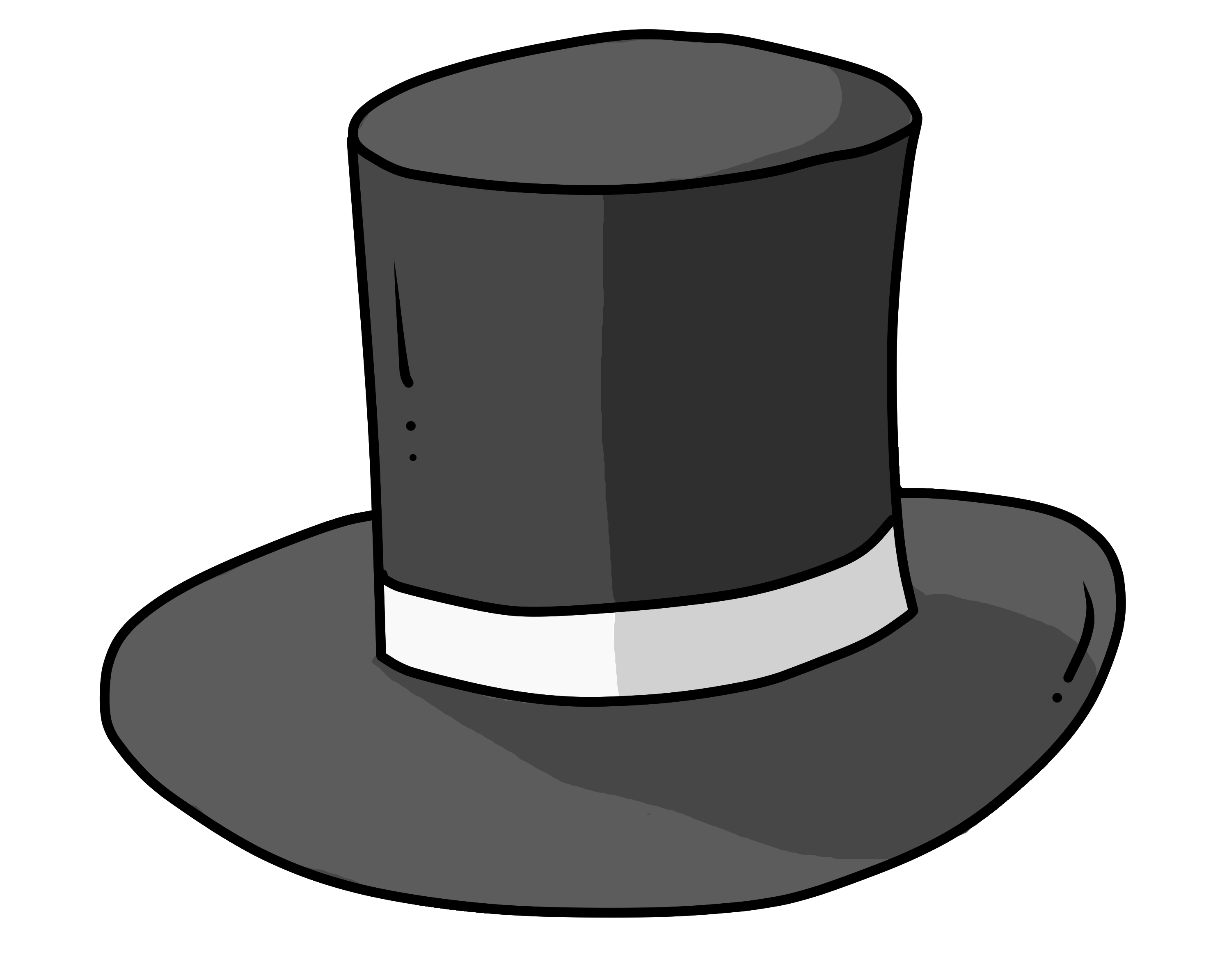 HAT  PÅ  KAT
U
K
H
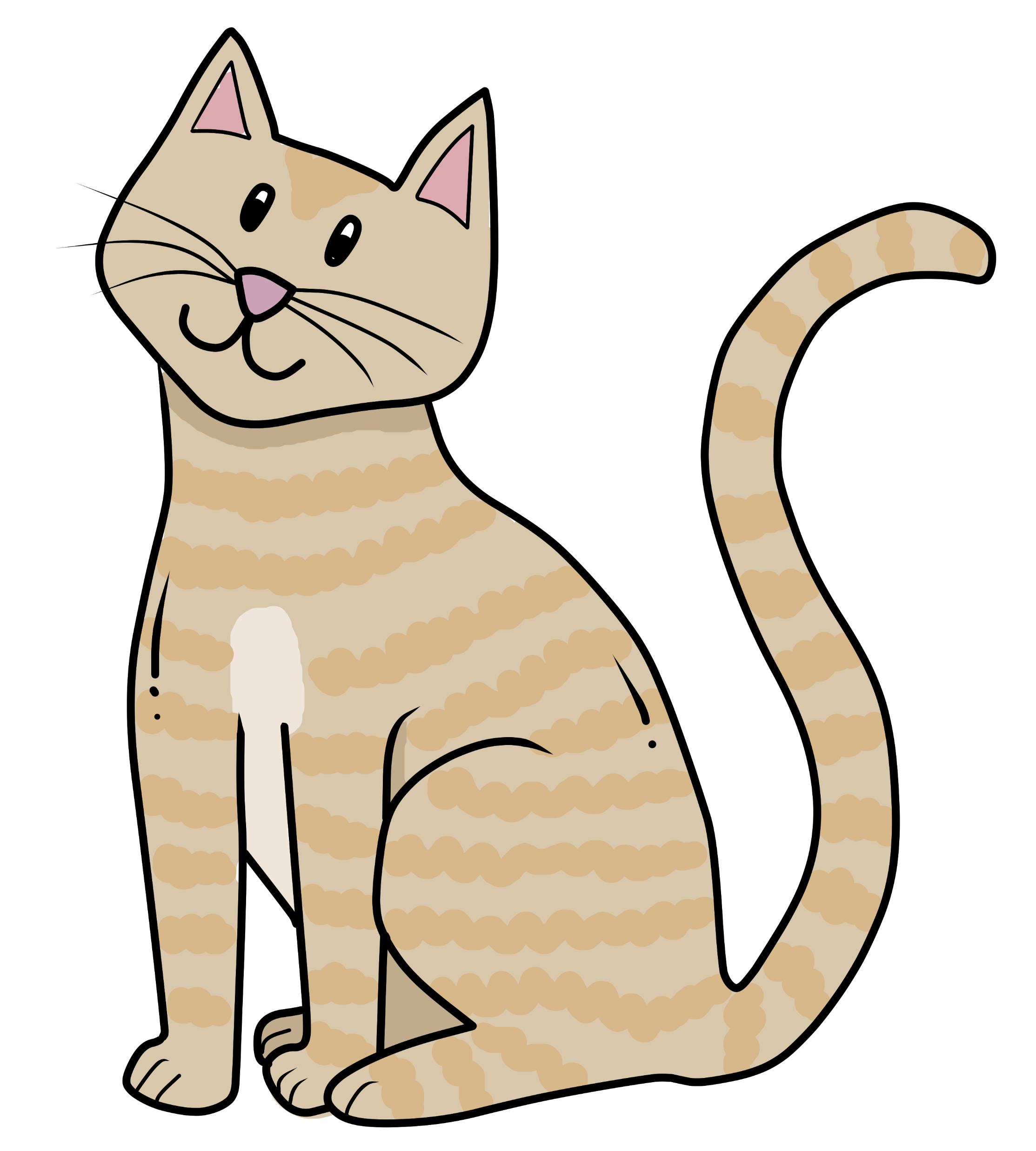 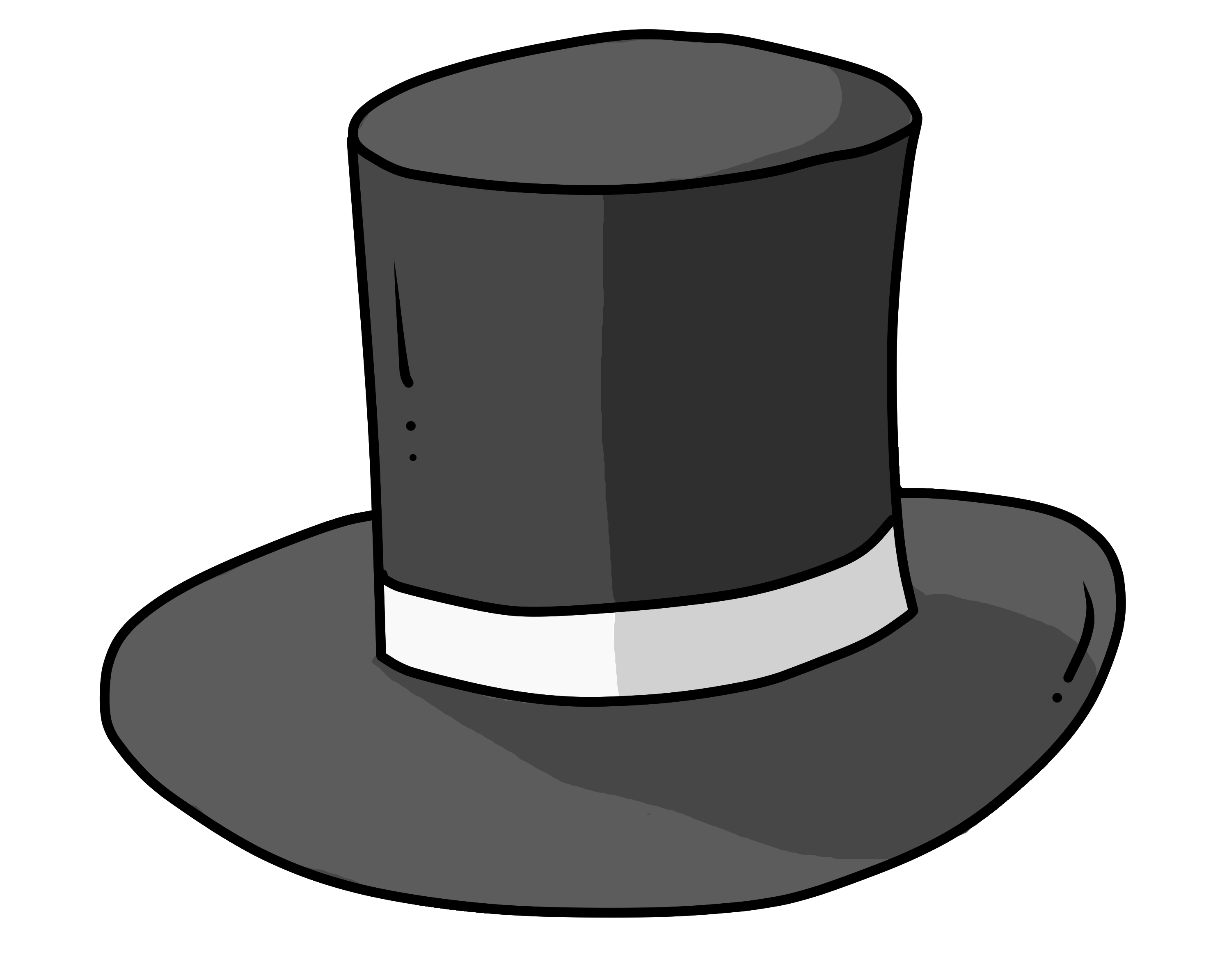 T O   I   HAT
Kathrine Holtum Ingemann
12
Forlaget Pingo
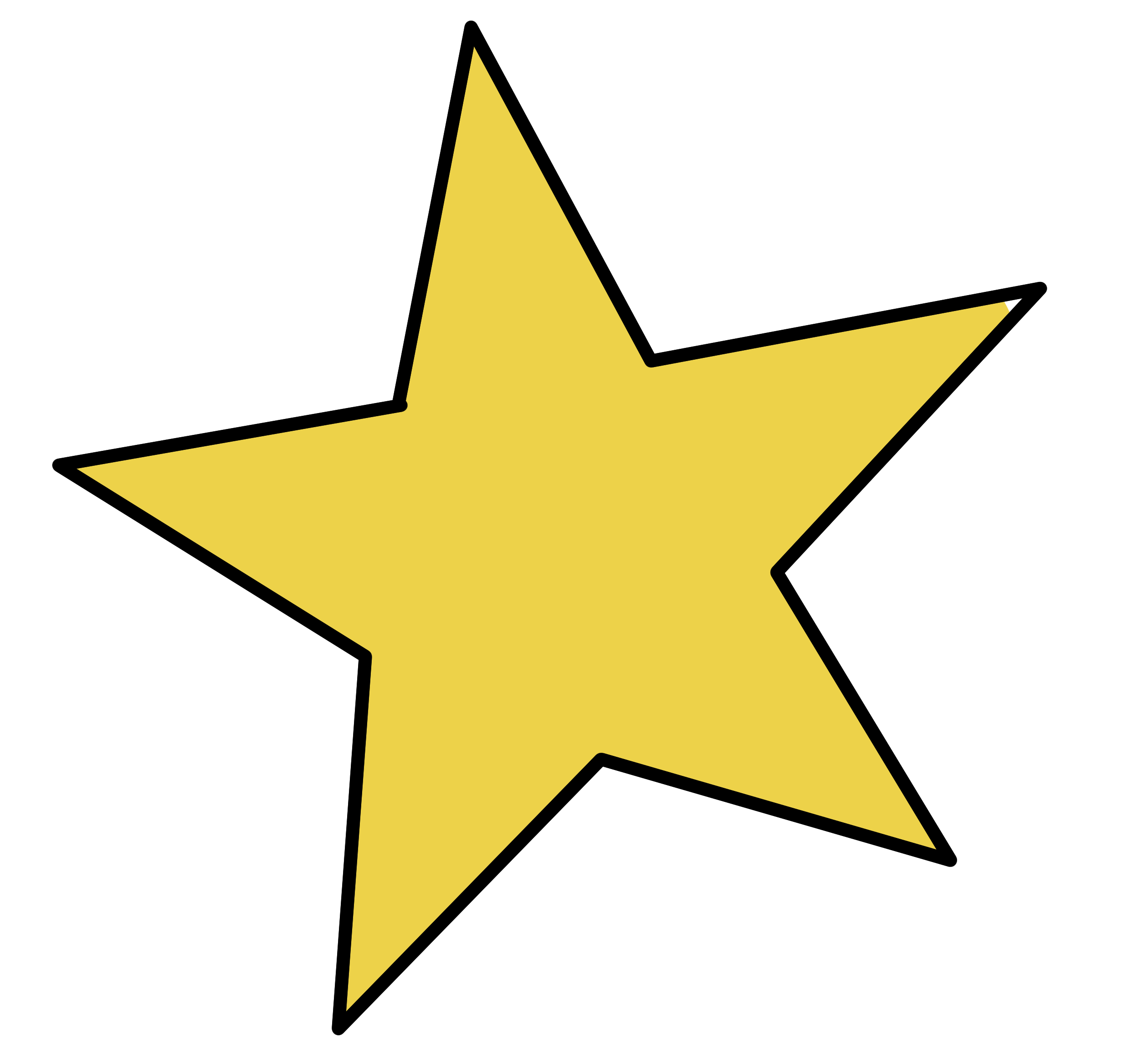 Læs og sæt streg til det rigtige billede.
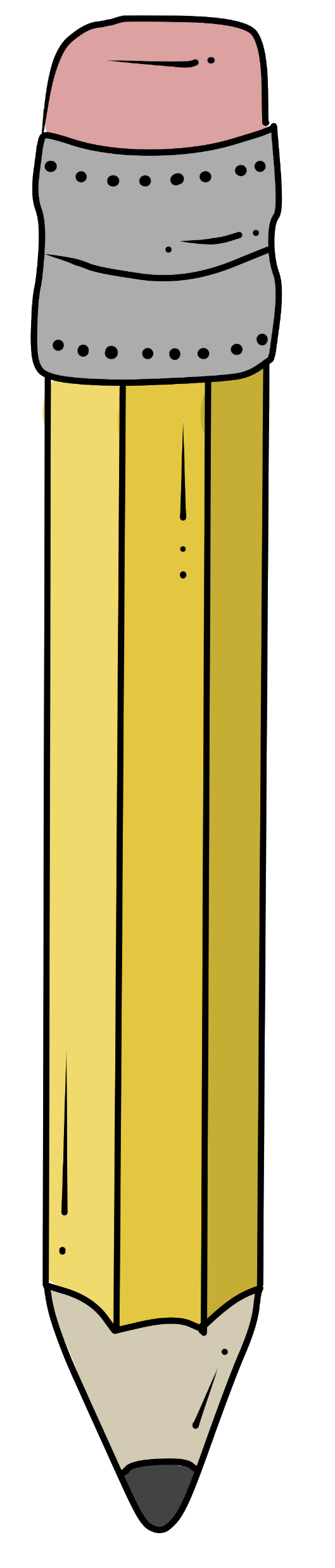 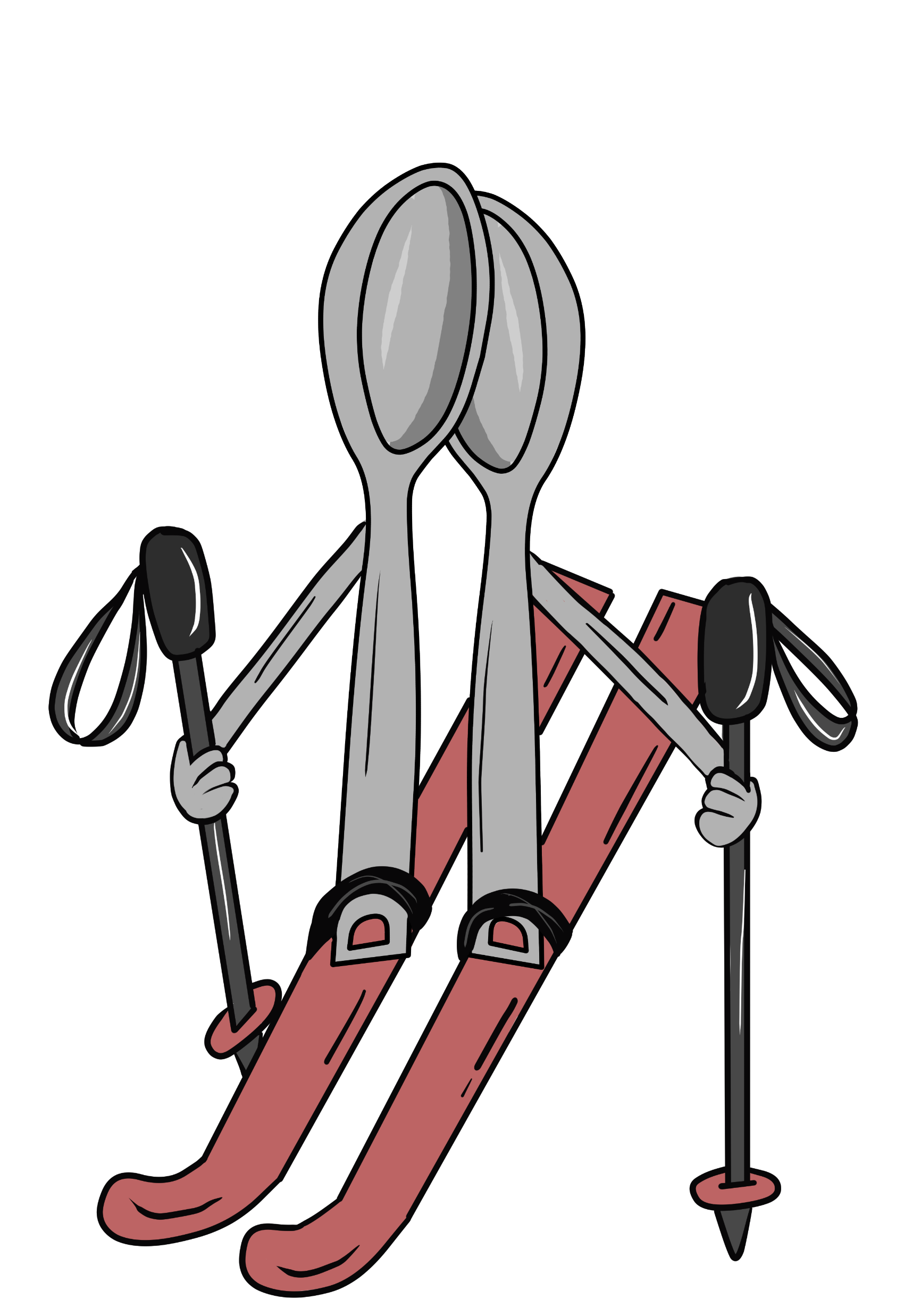 BOGSTAVREJSENS MINILÆS
EN  MUS  PÅ  SKI
LÆS OG LØS
HUS PÅ SKI
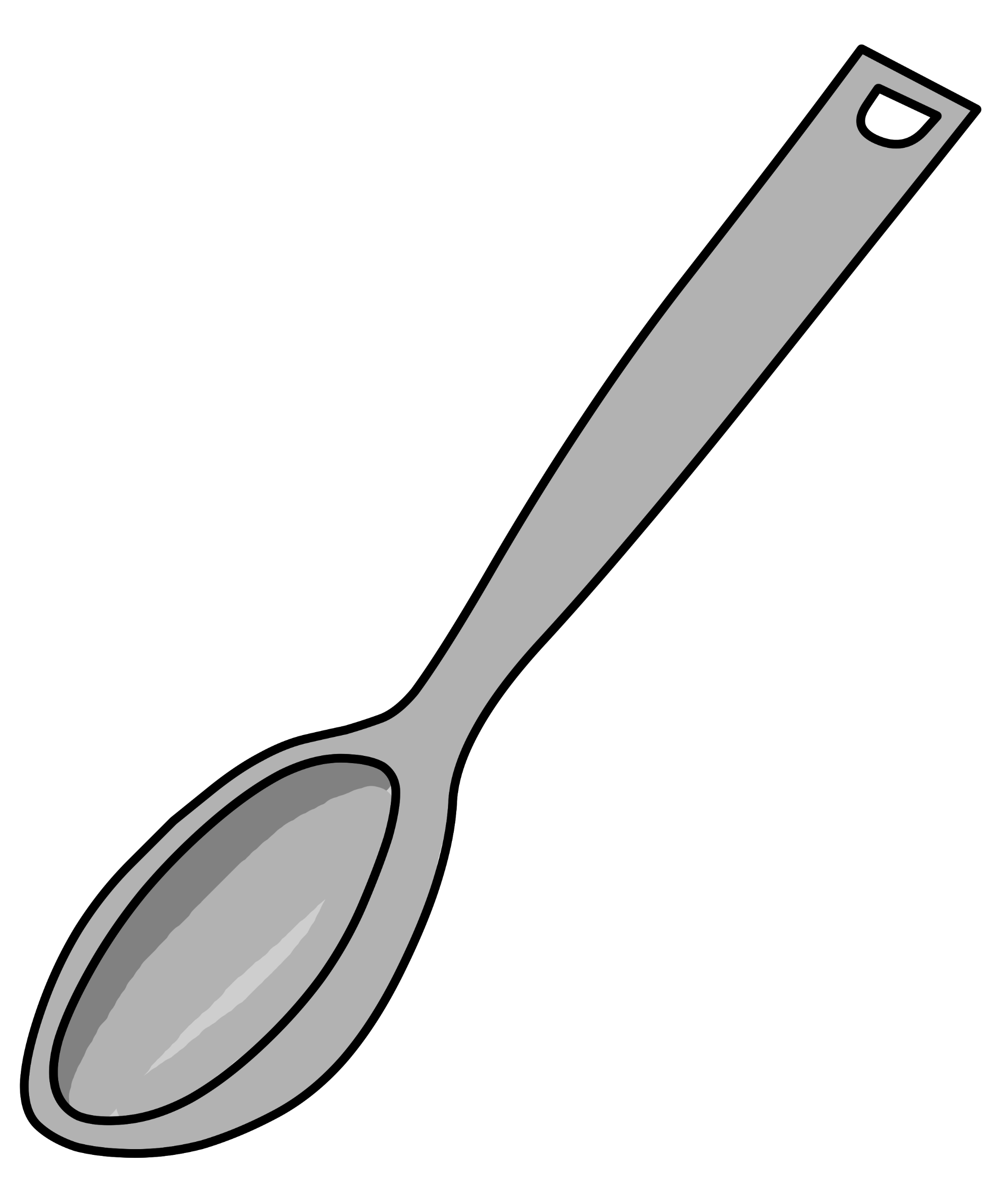 HUS  PÅ  SKE
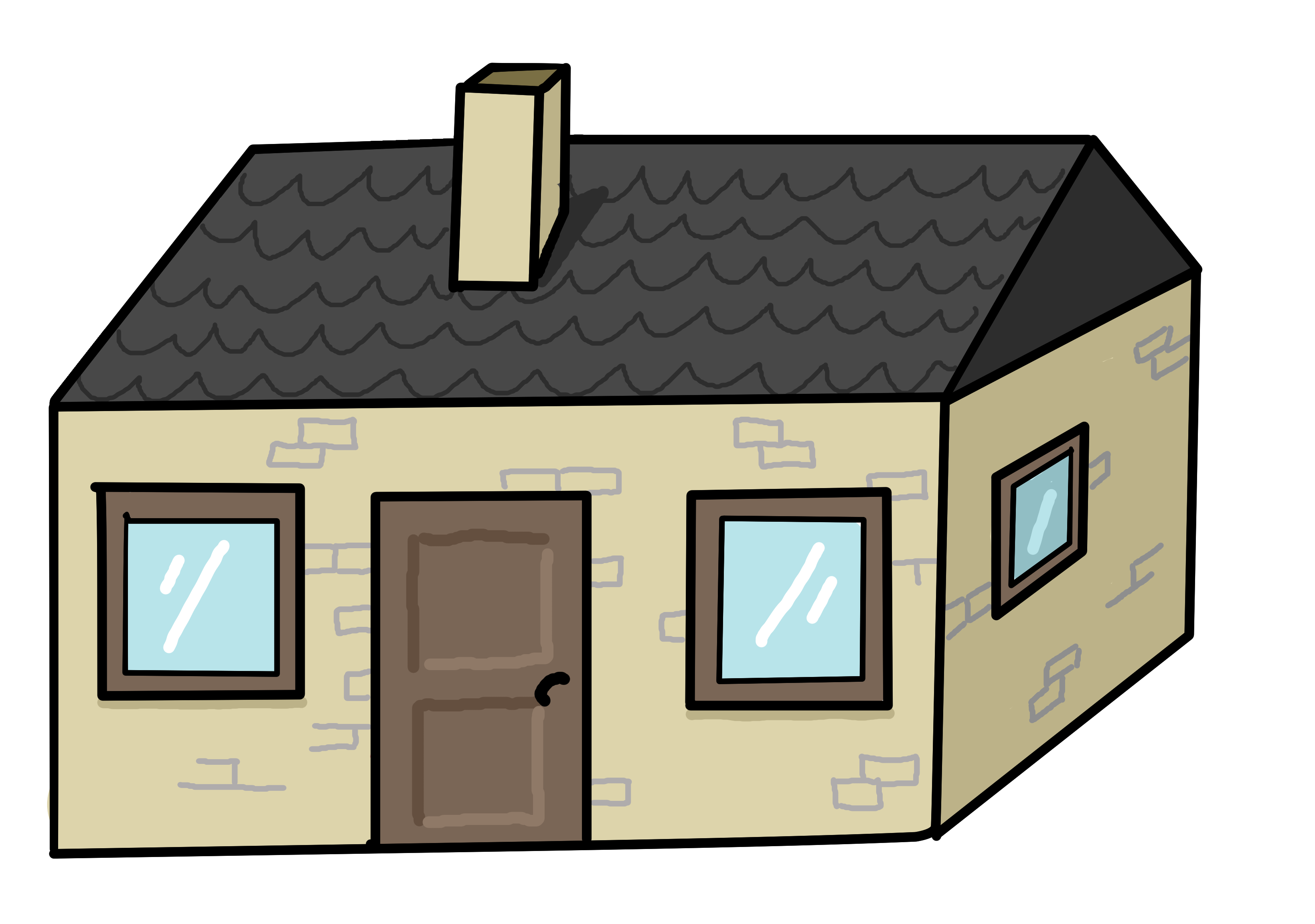 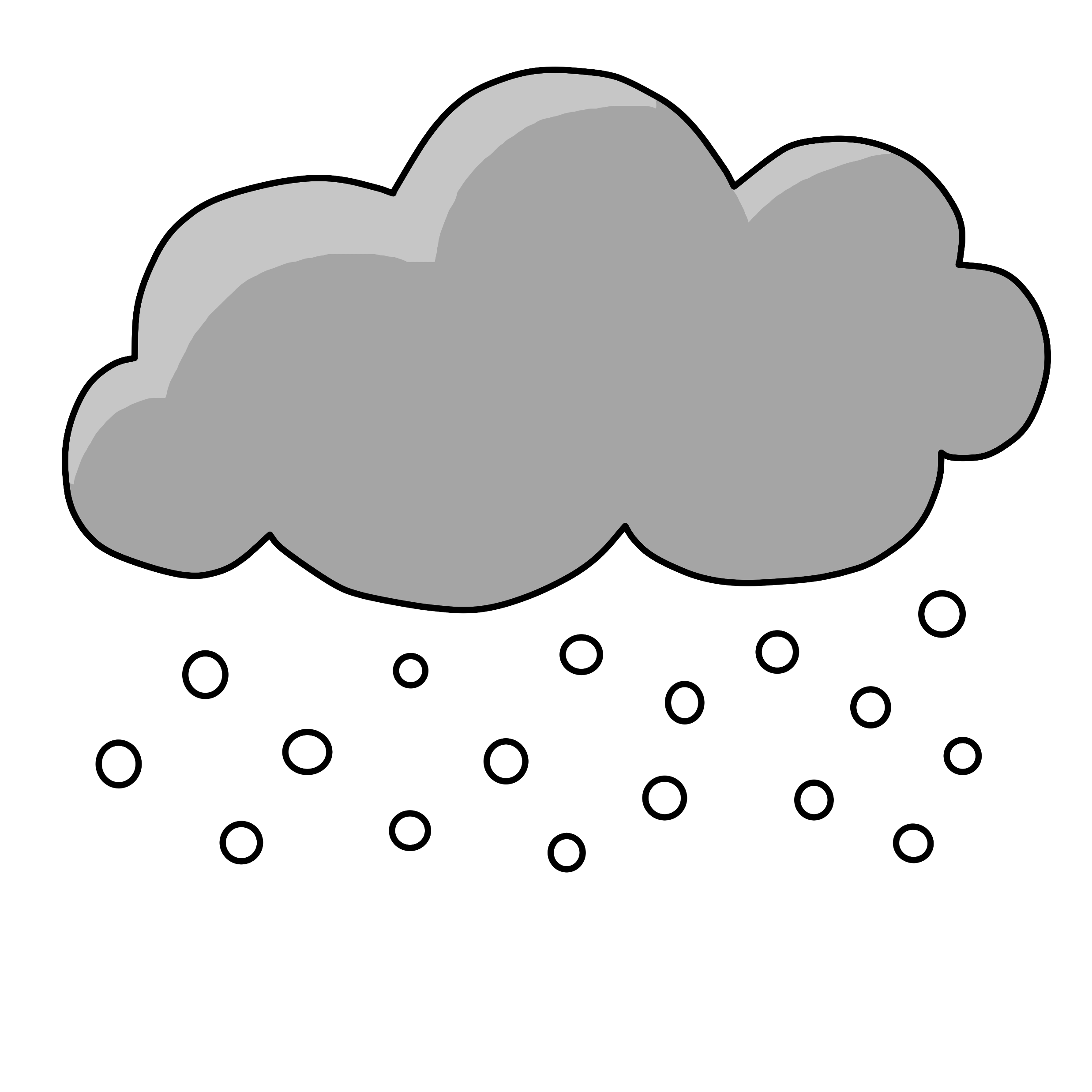 A
F
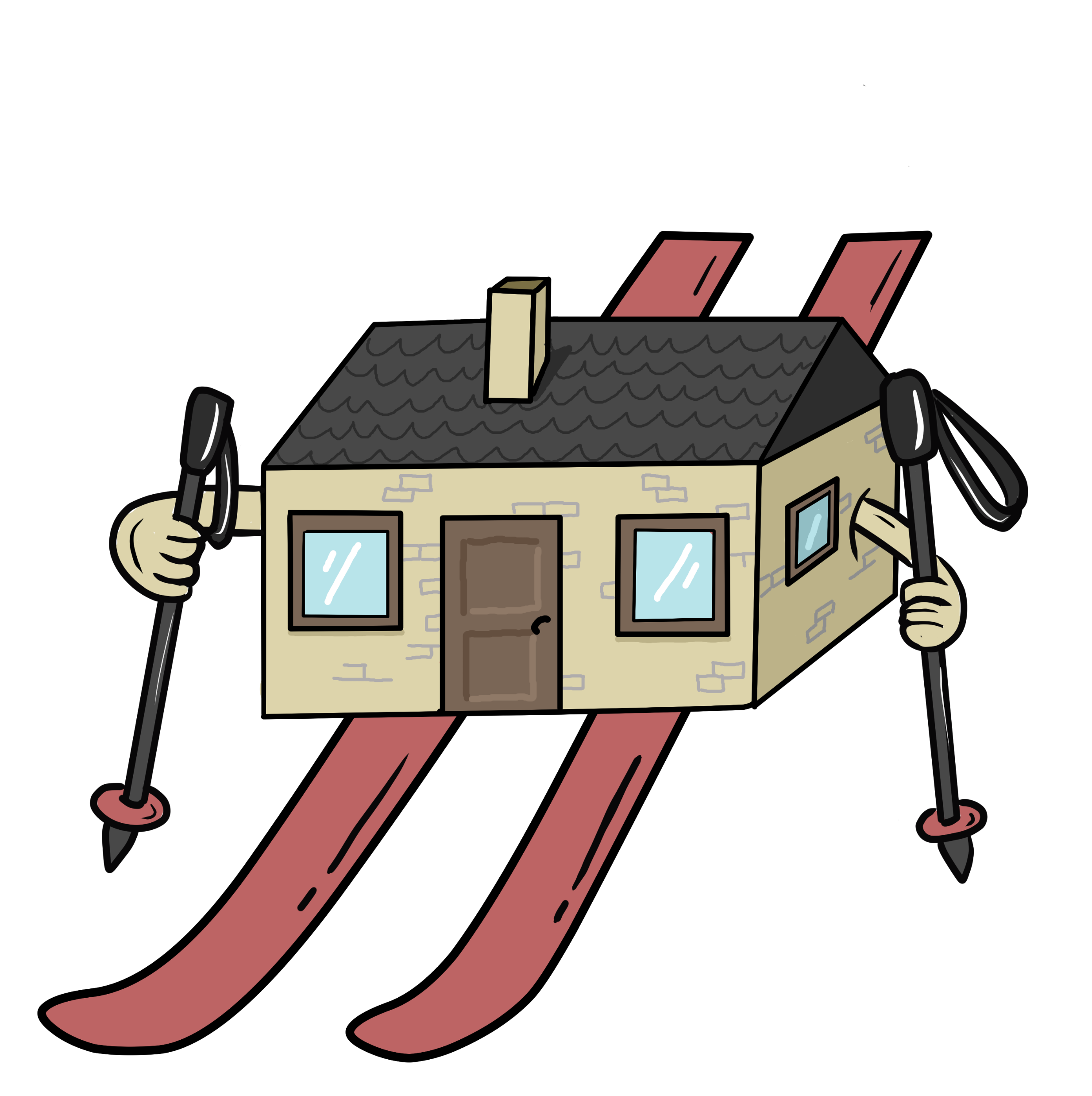 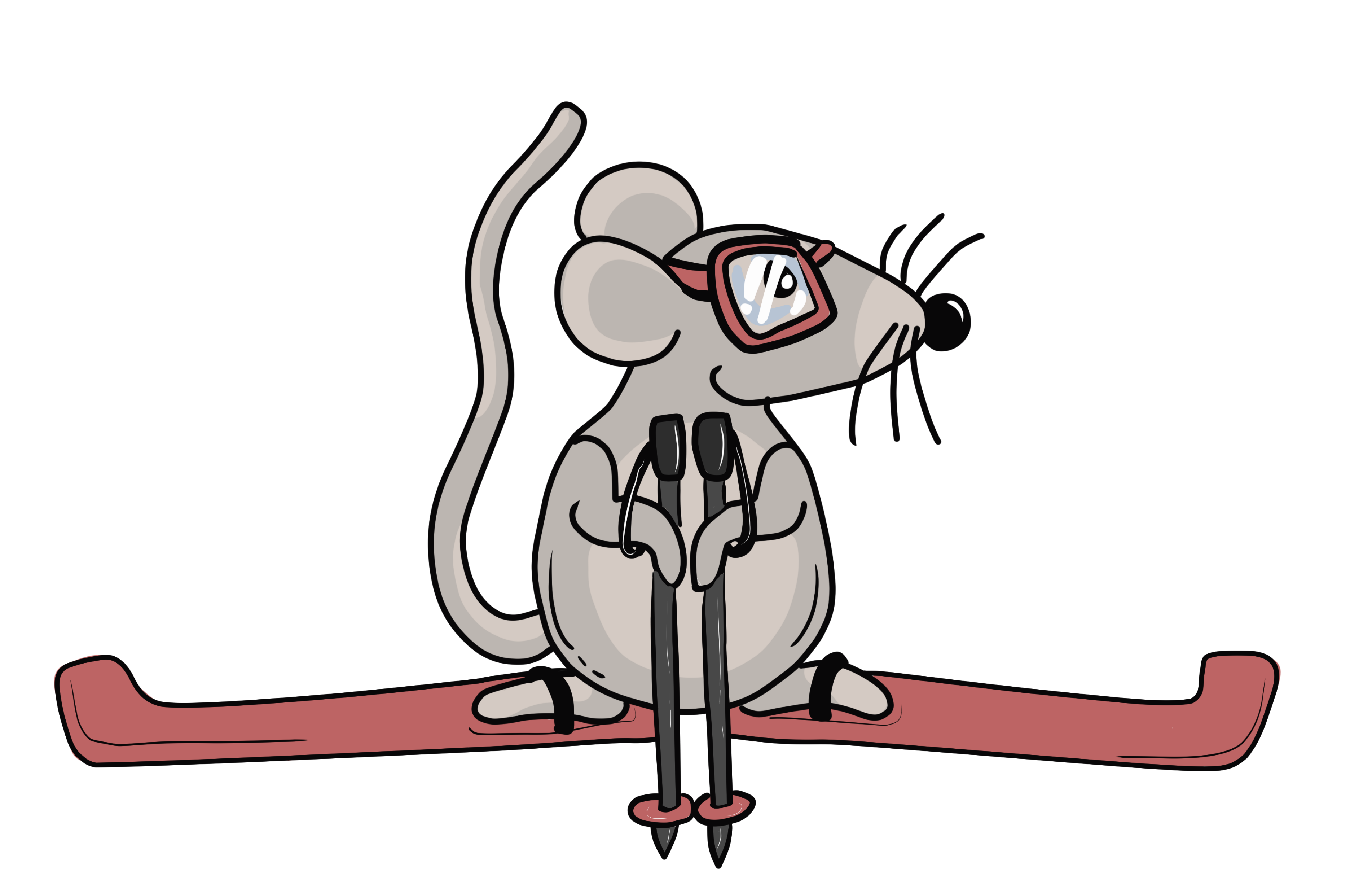 HUS  PÅ  SKI
U
K
H
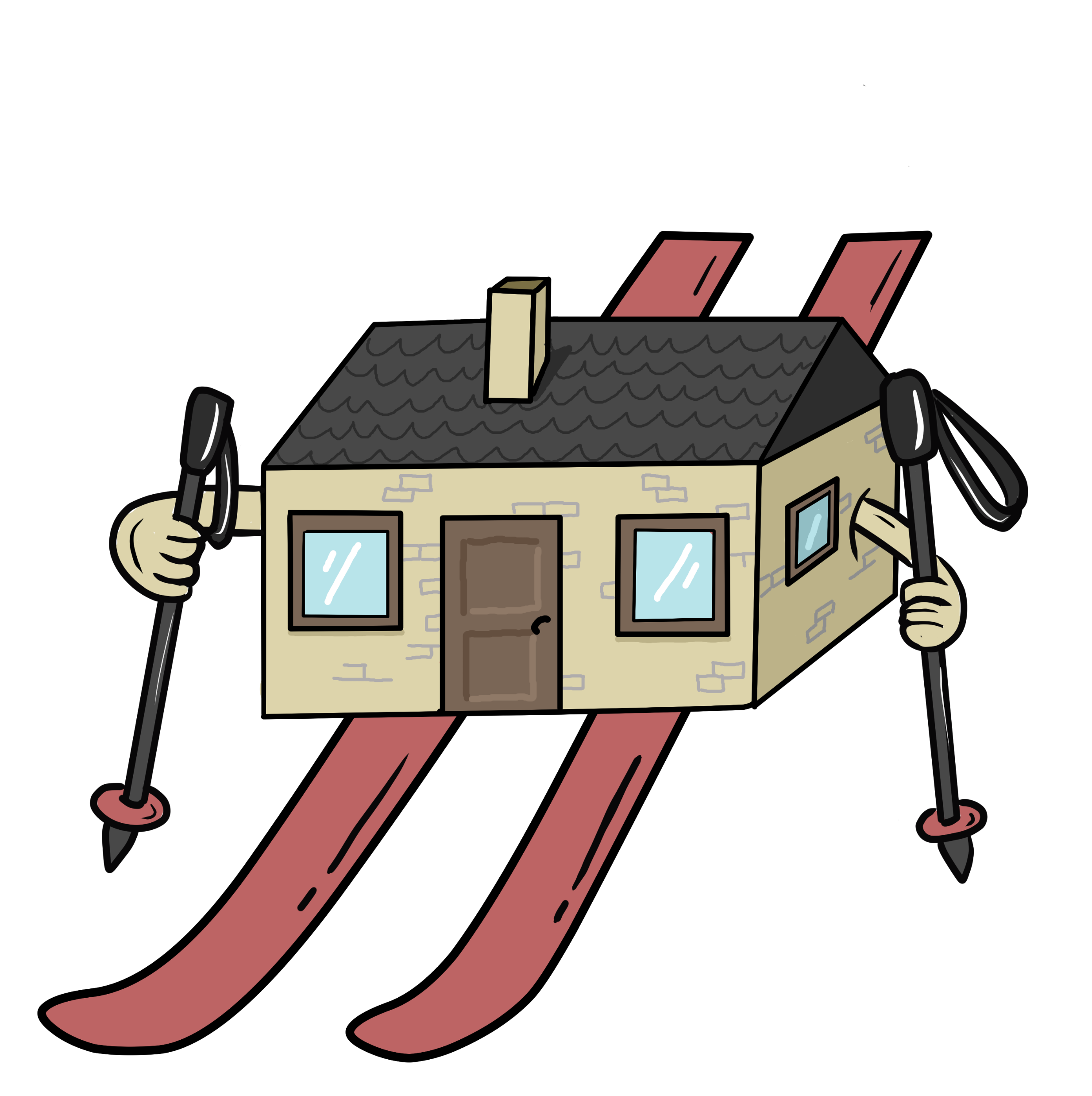 SKE  PÅ  SKI
Kathrine Holtum Ingemann
MINILÆS 10, FE I UFO.
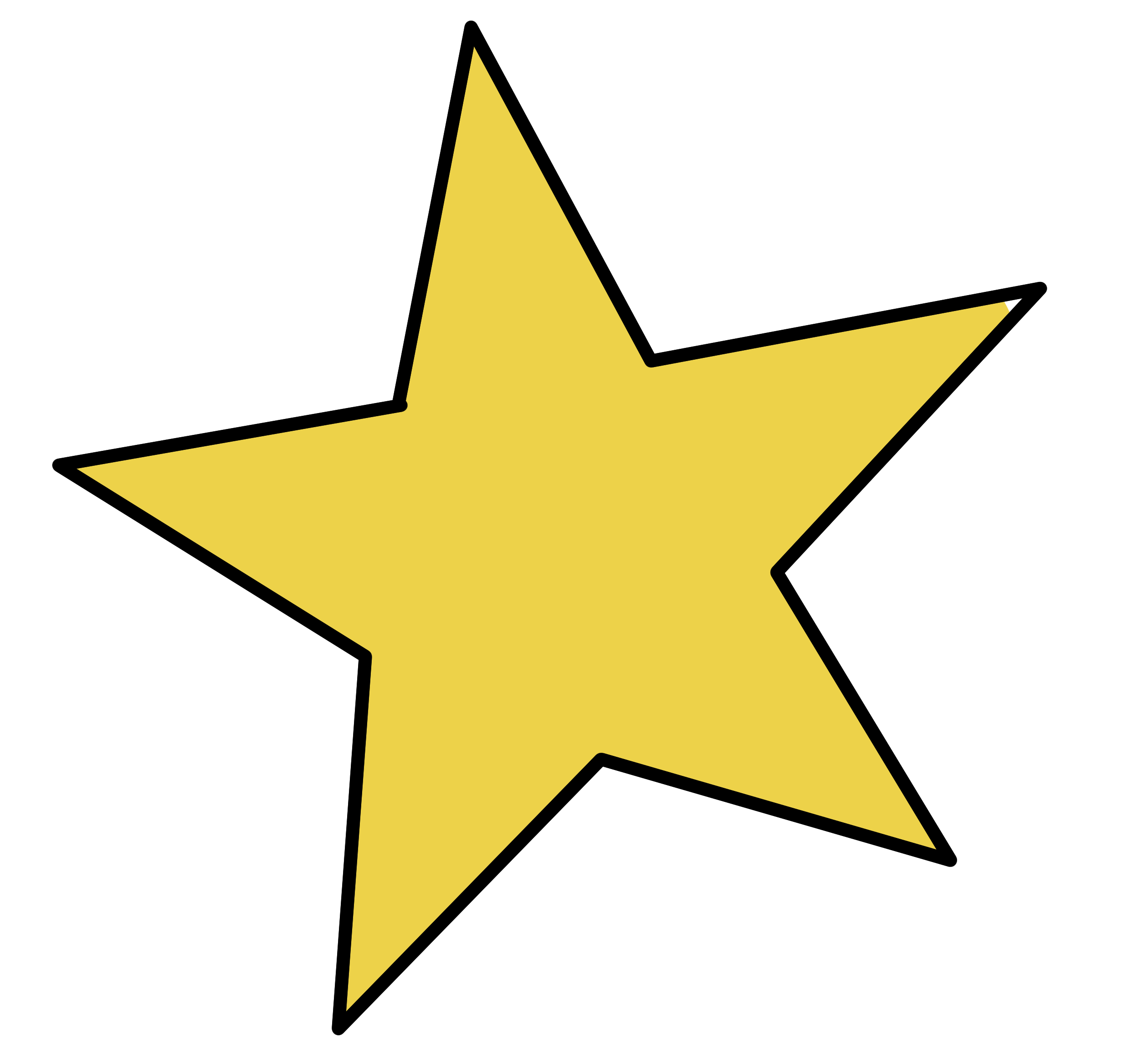 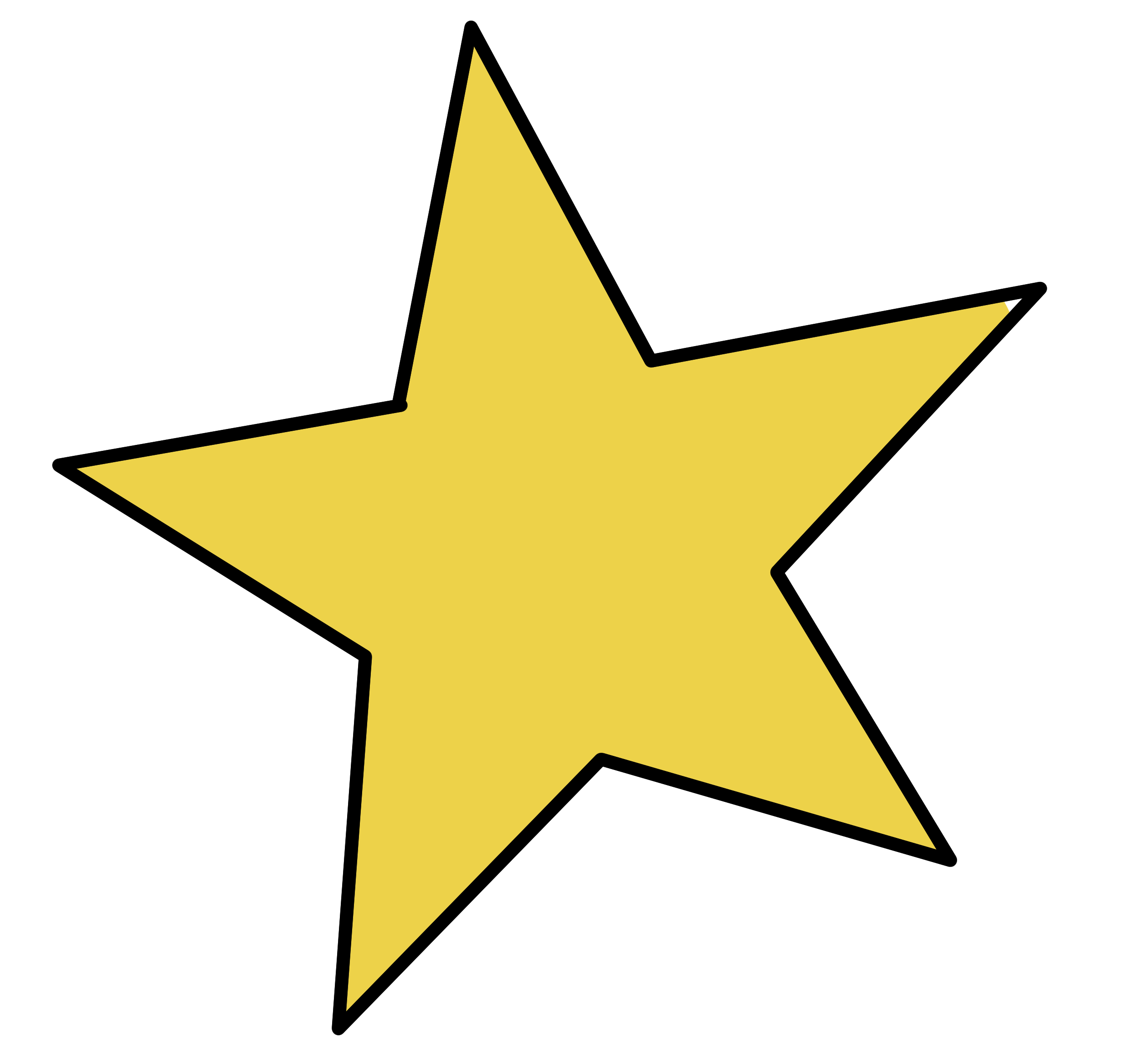 Sæt kryds ved det rigtige ord.
Træk streg til ord der starter med U og F.
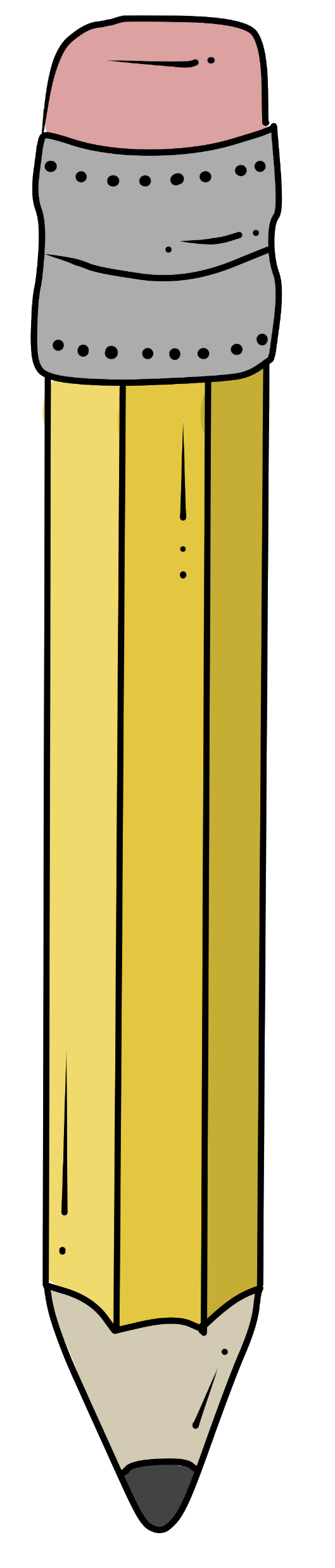 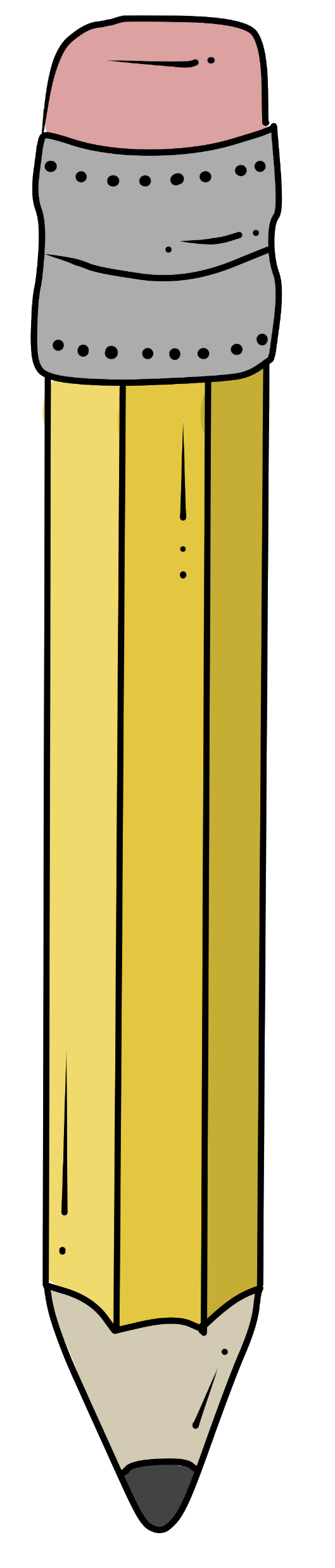 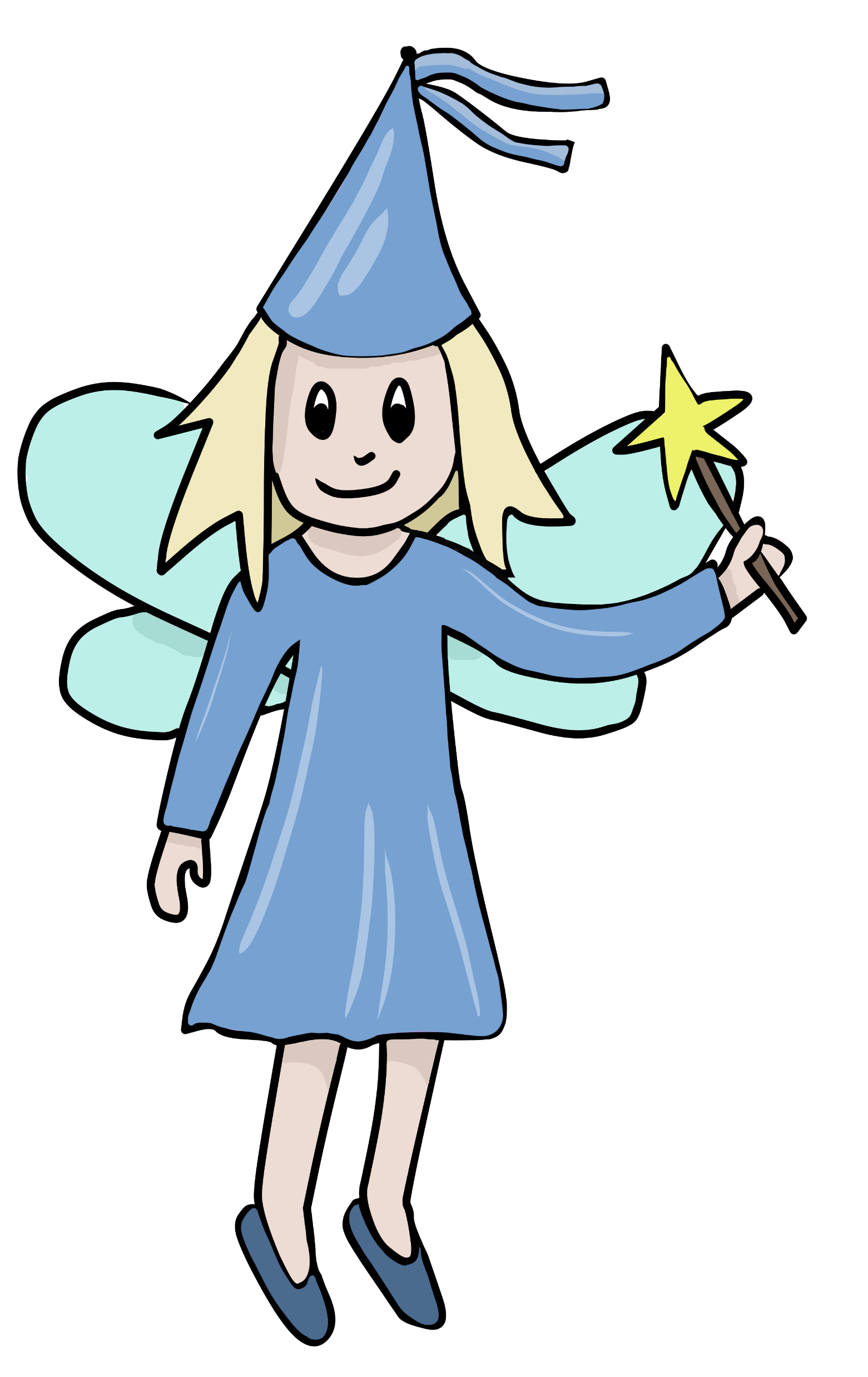 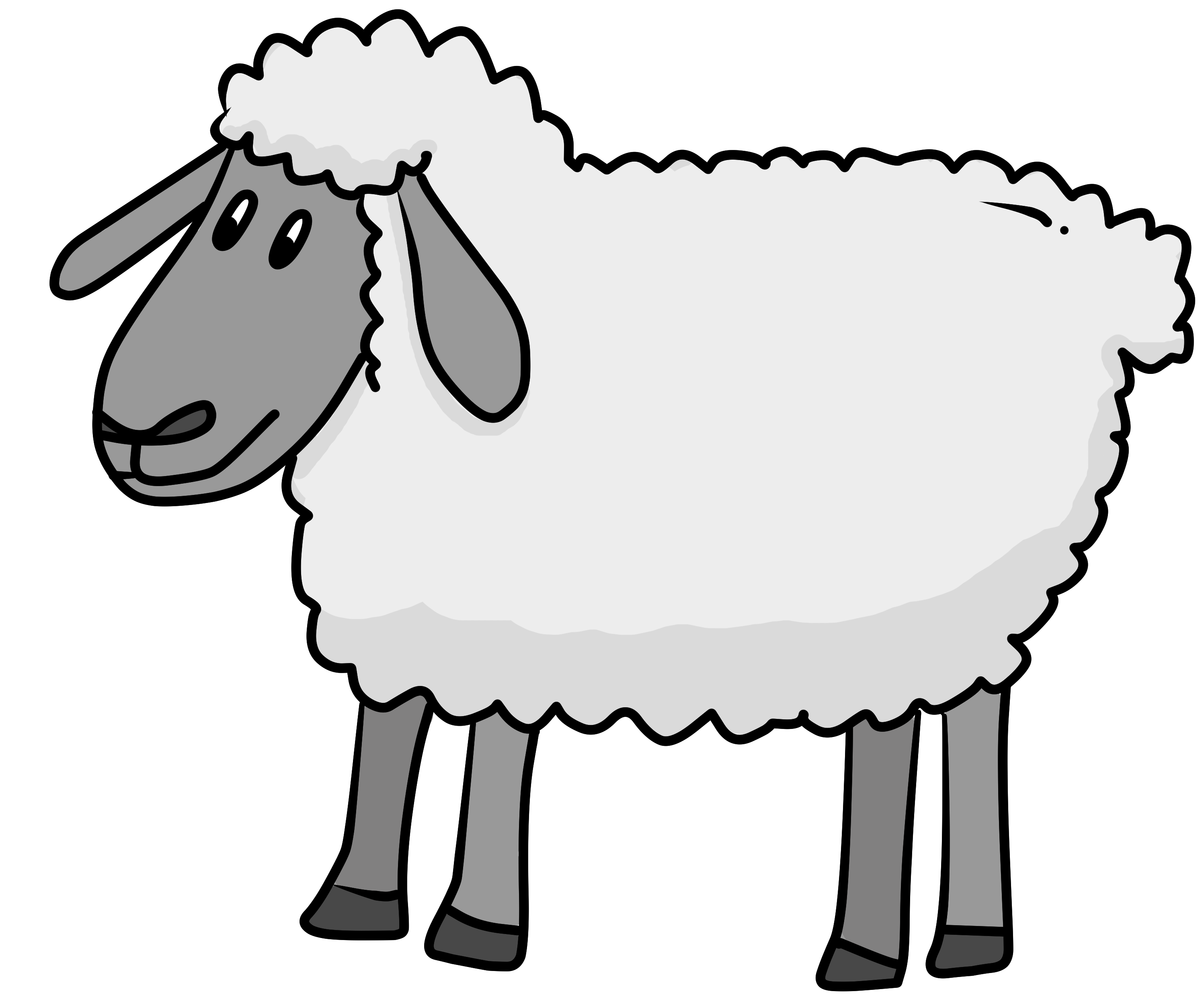 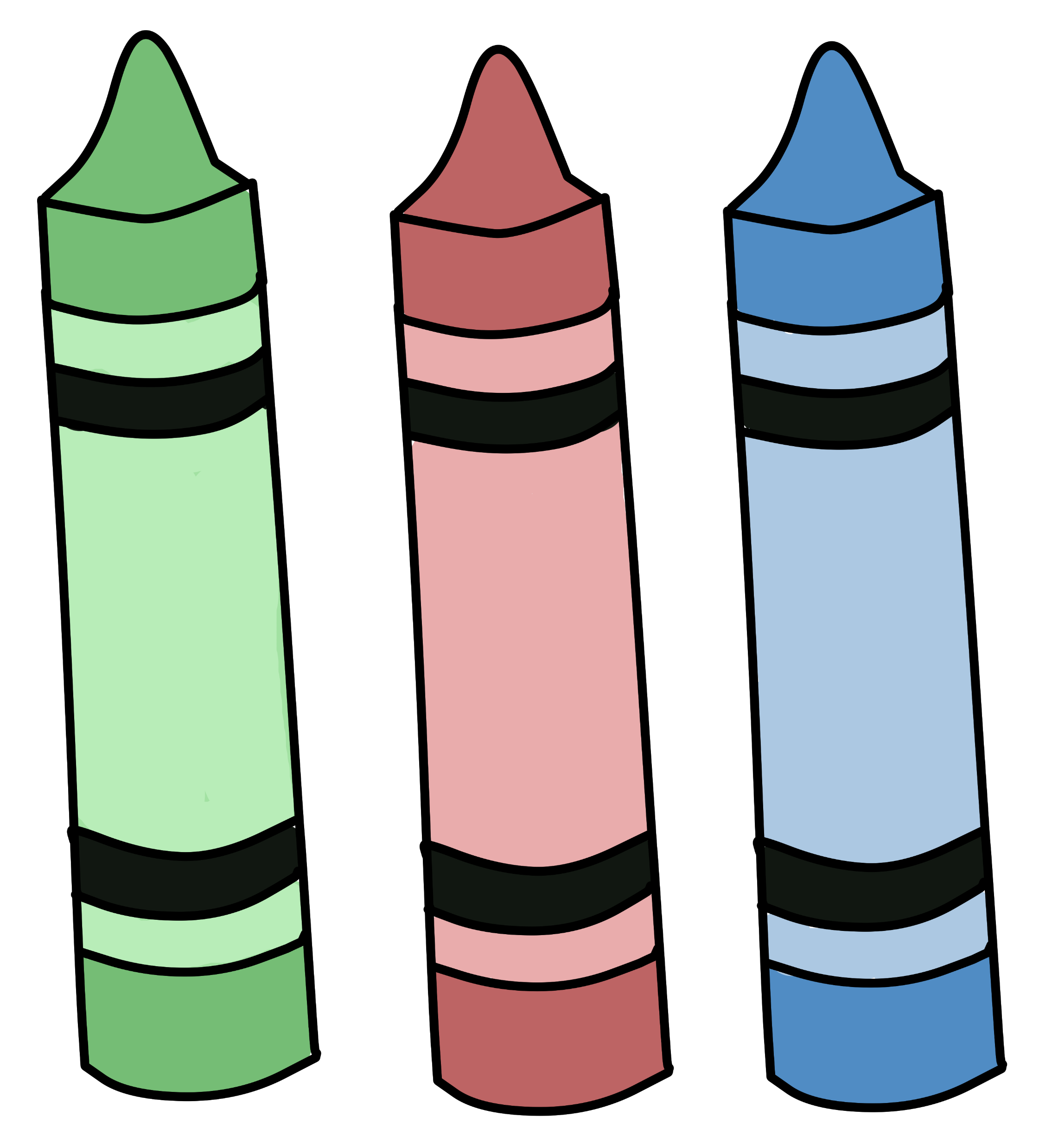 FI
FE
FÅ
U
FO
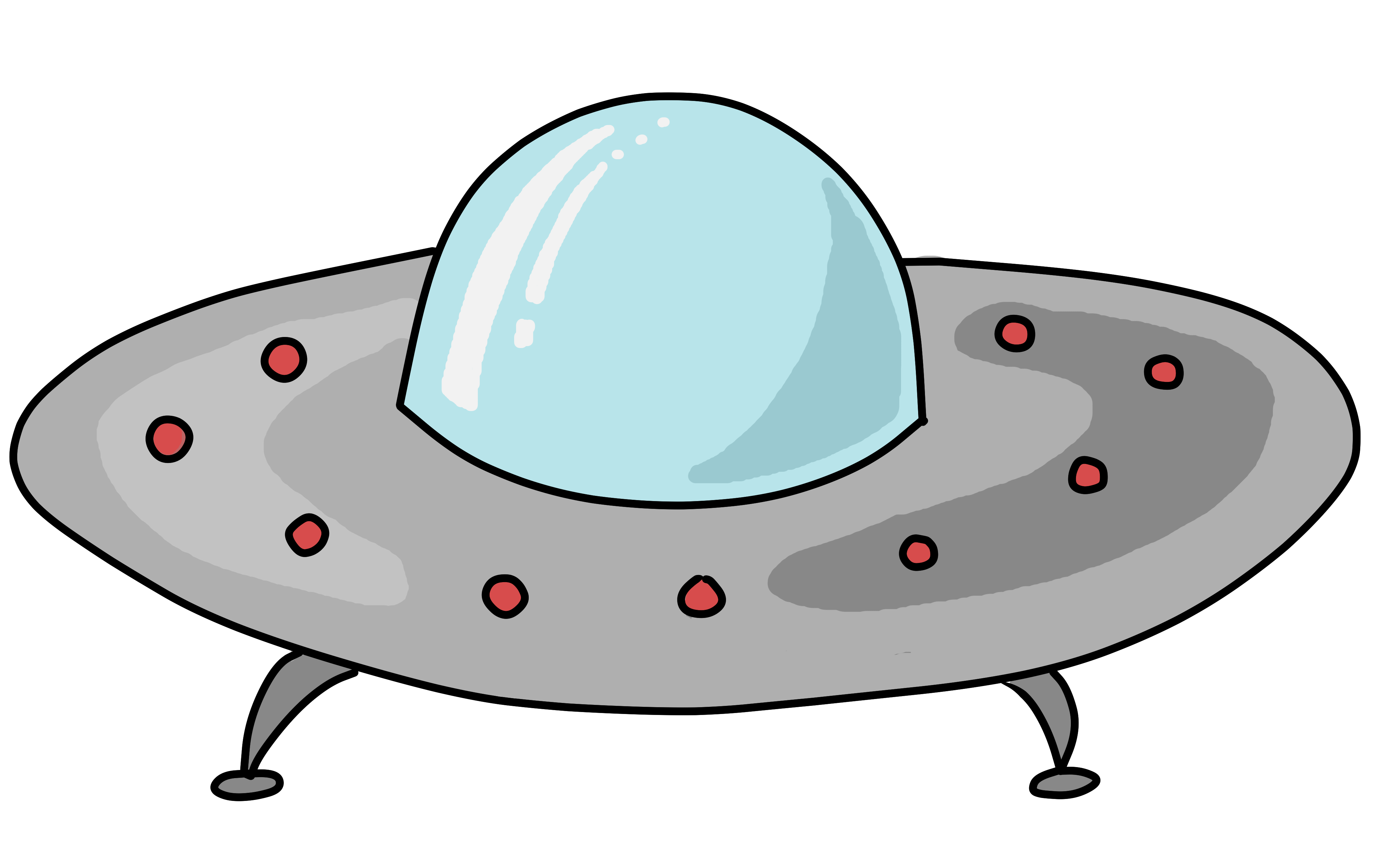 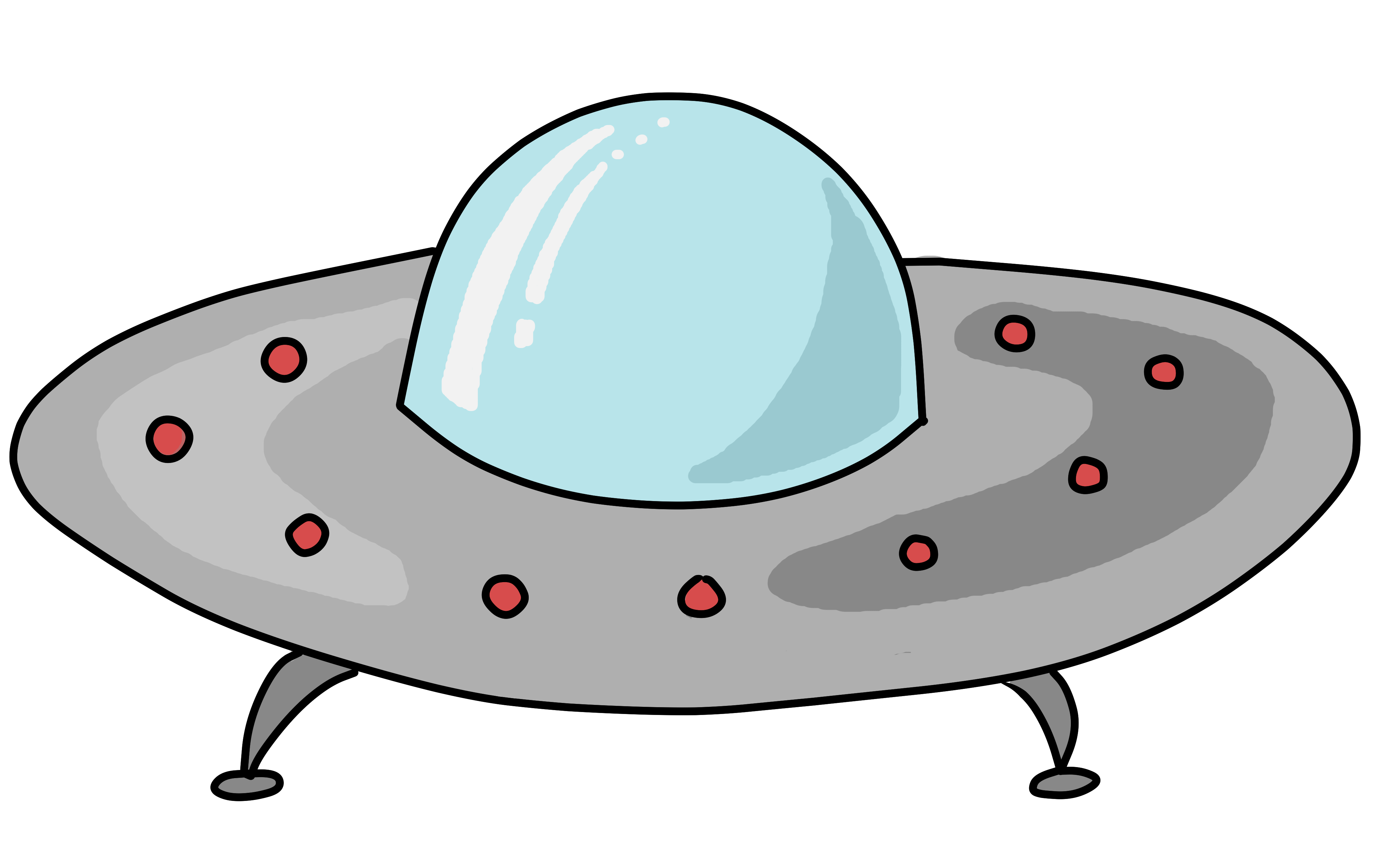 UNO
UFO
UFÅ
UFU
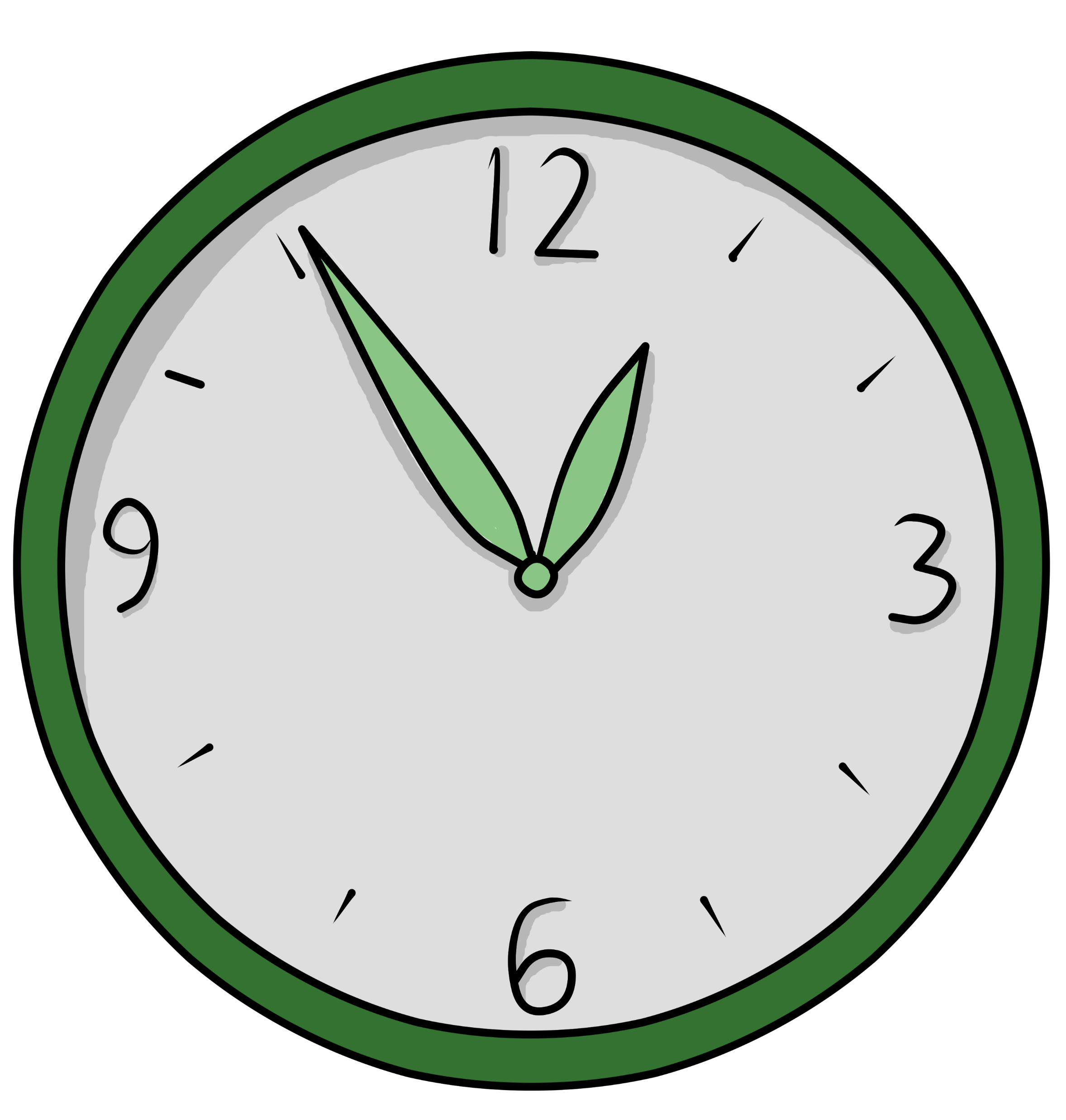 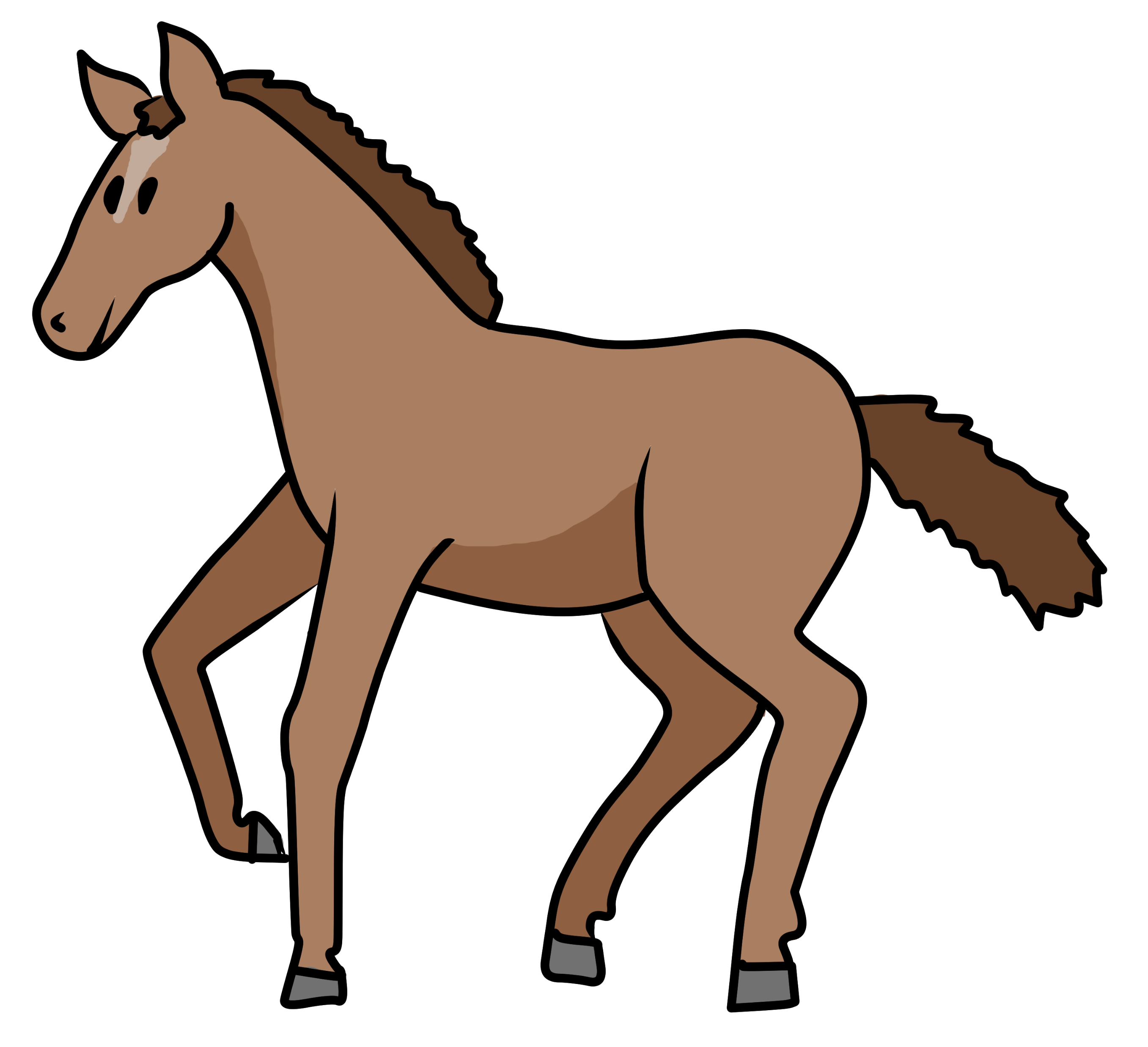 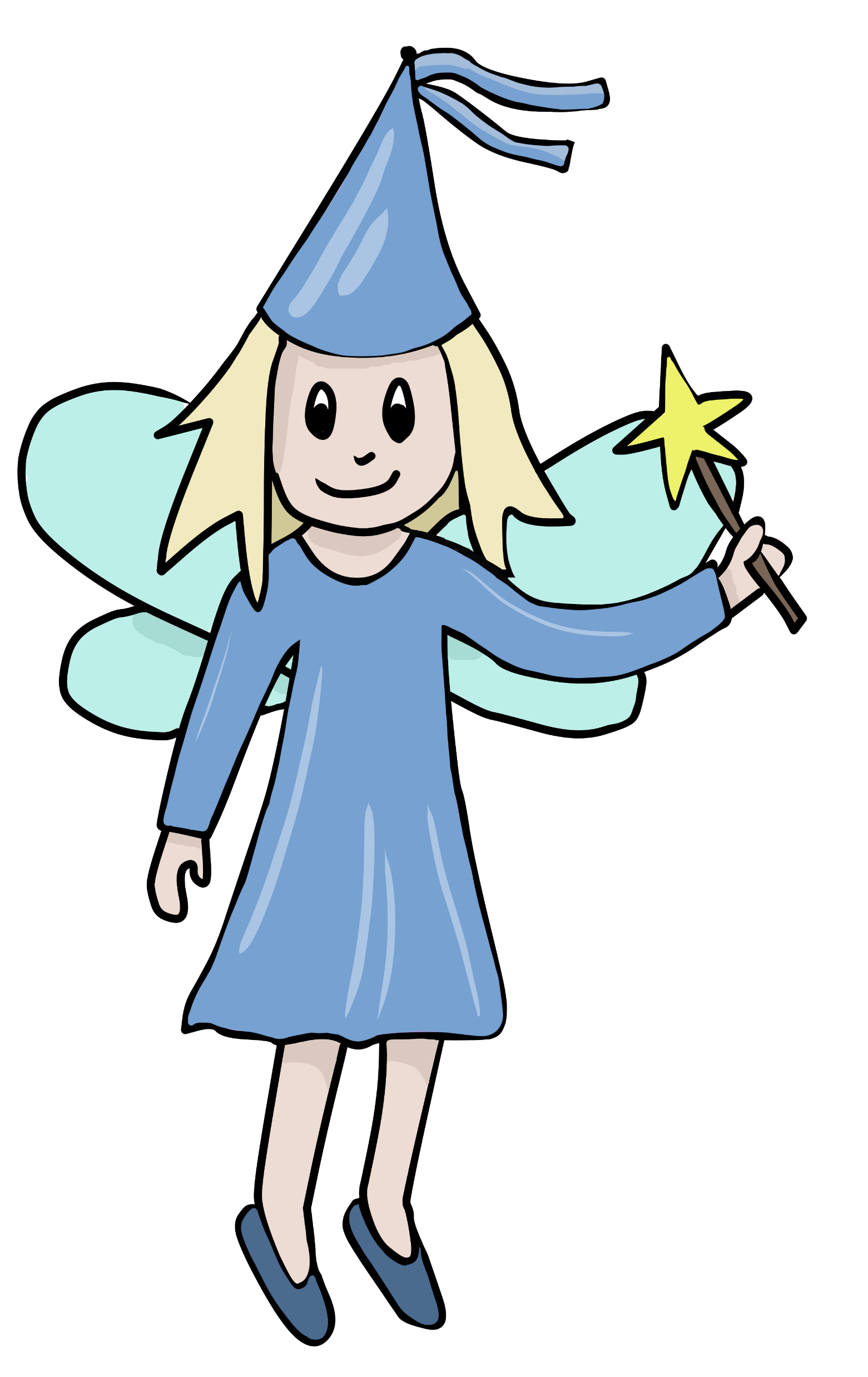 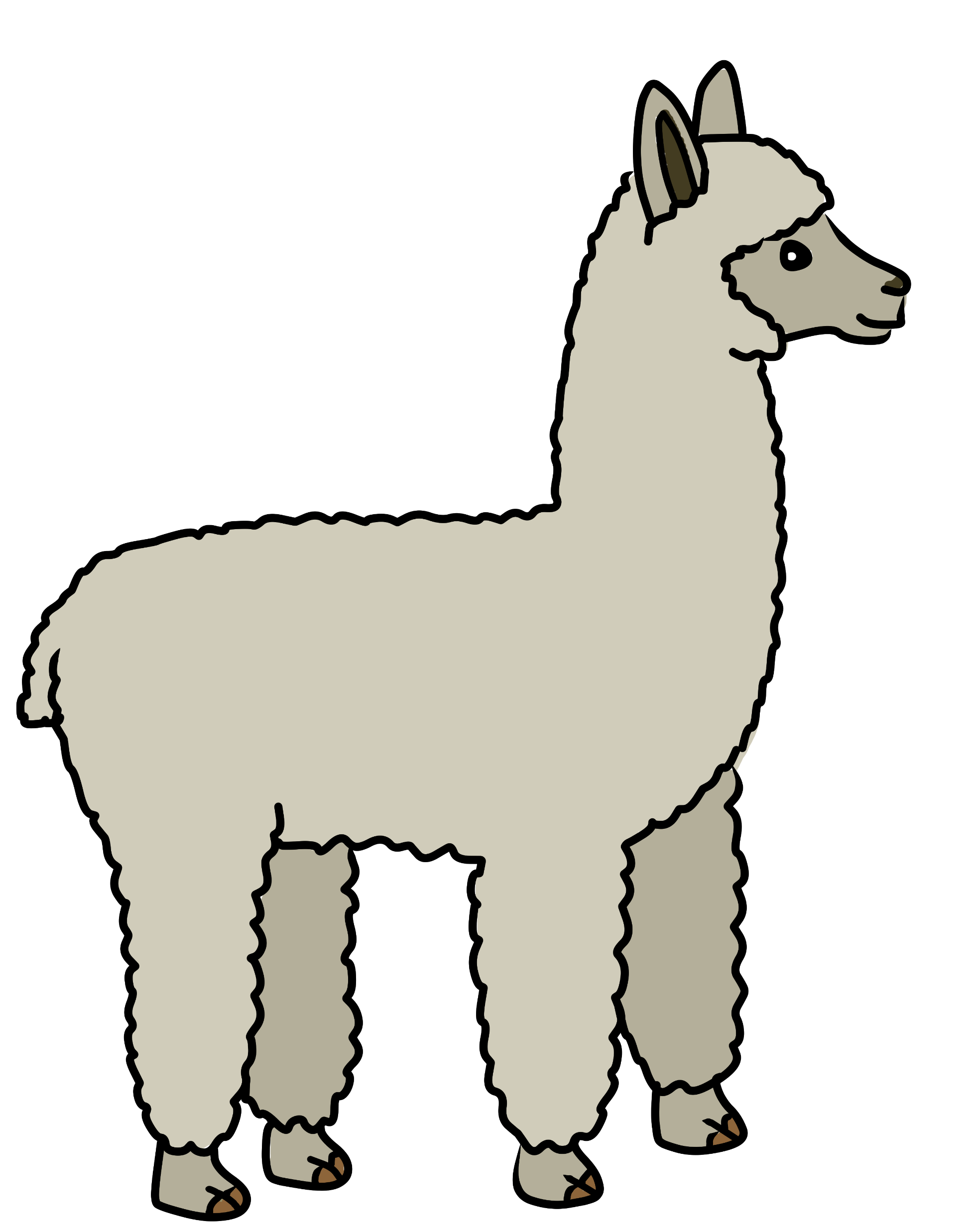 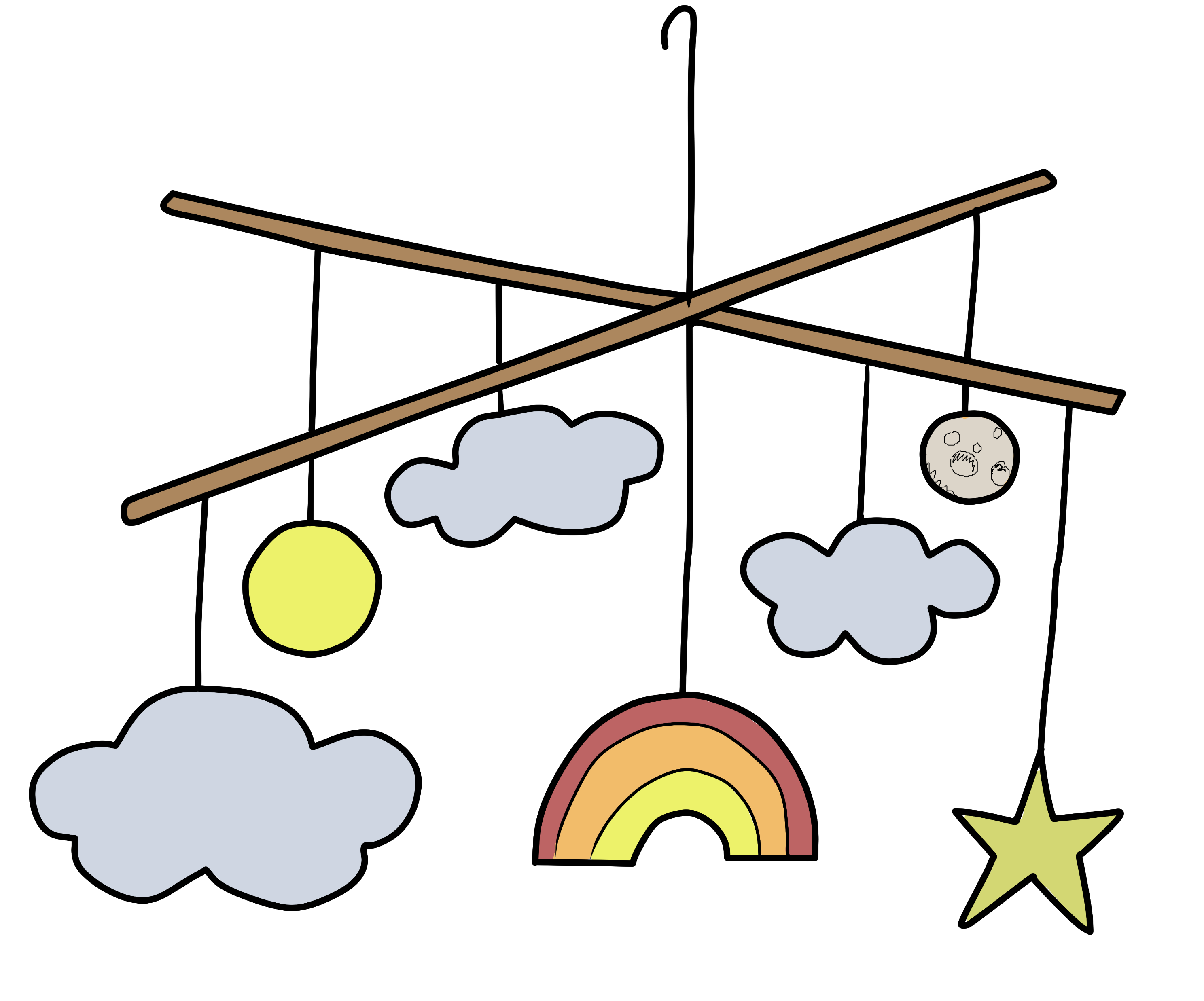 LAMA
LAKA
LATA
LØMA
F
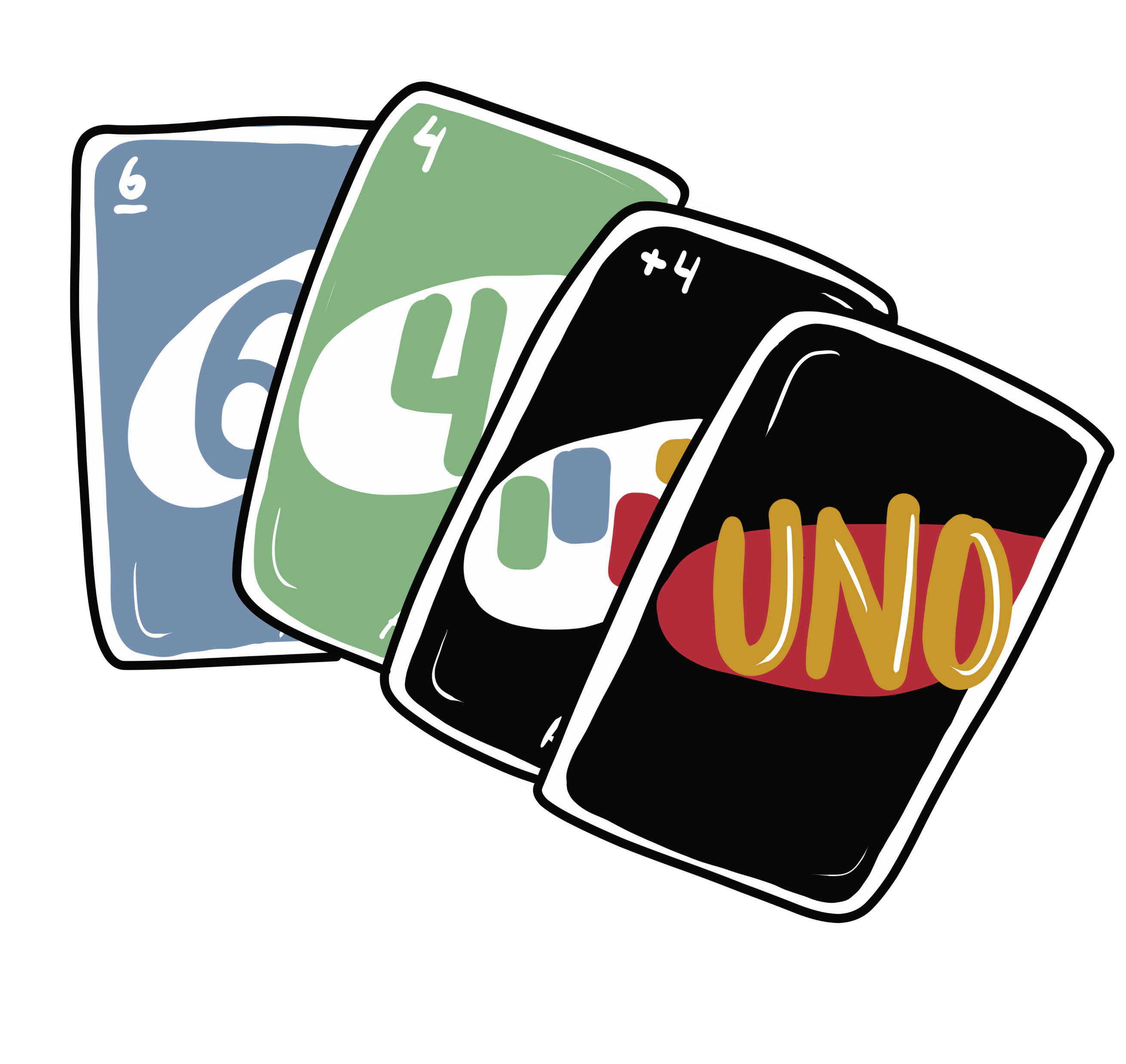 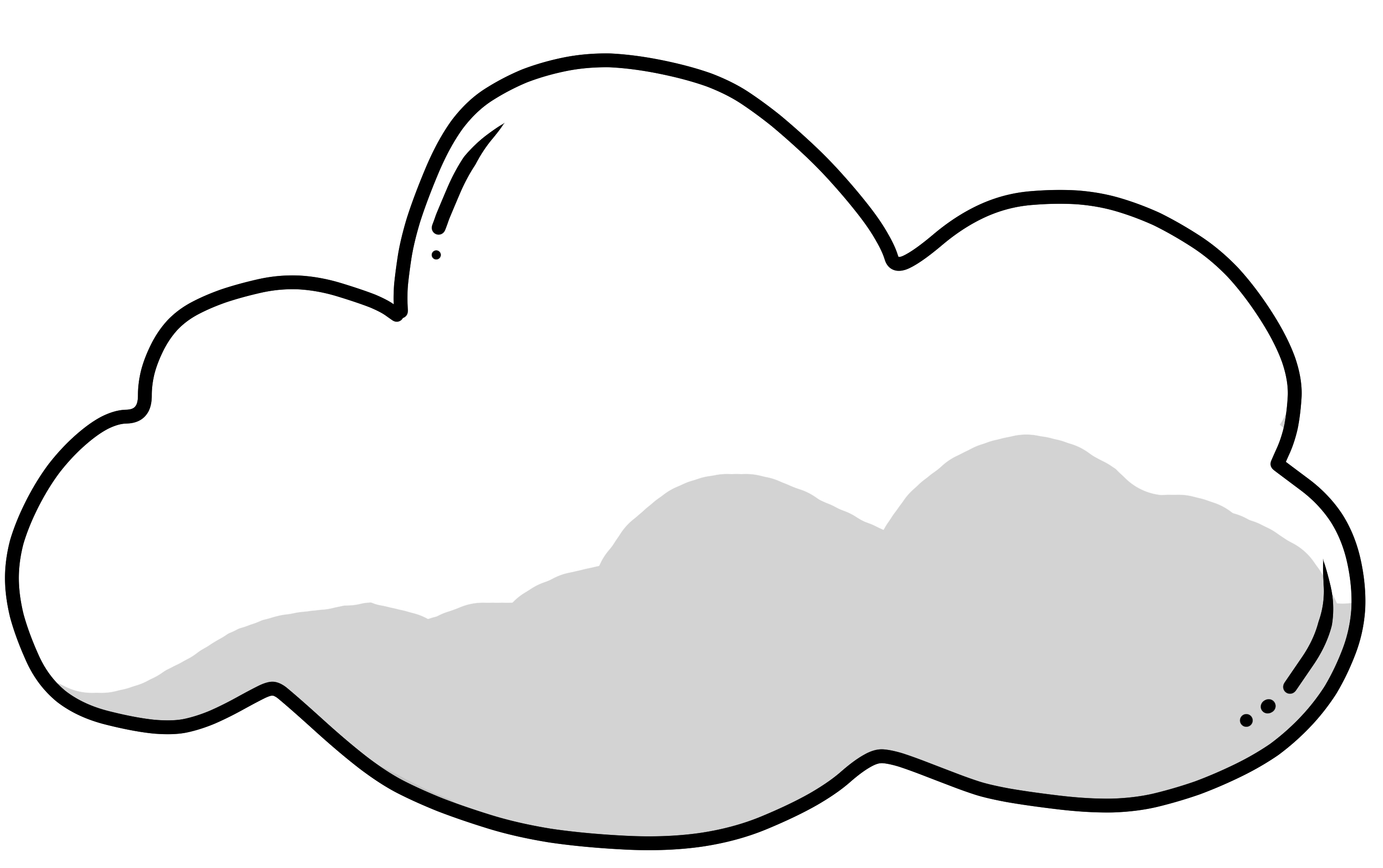 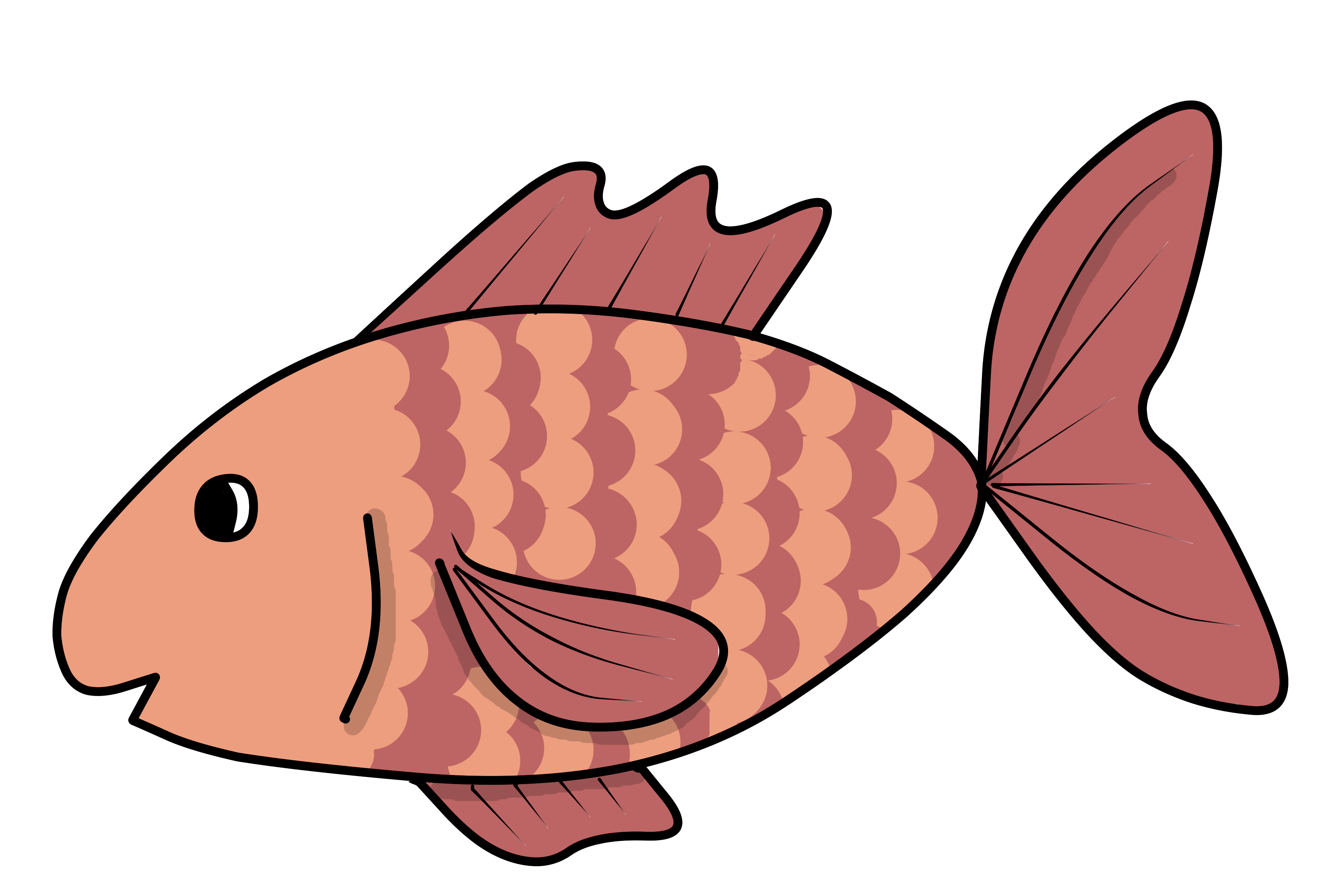 SKO
SKE
SKY
SKI
MINILÆS 11, KAT I HAT.
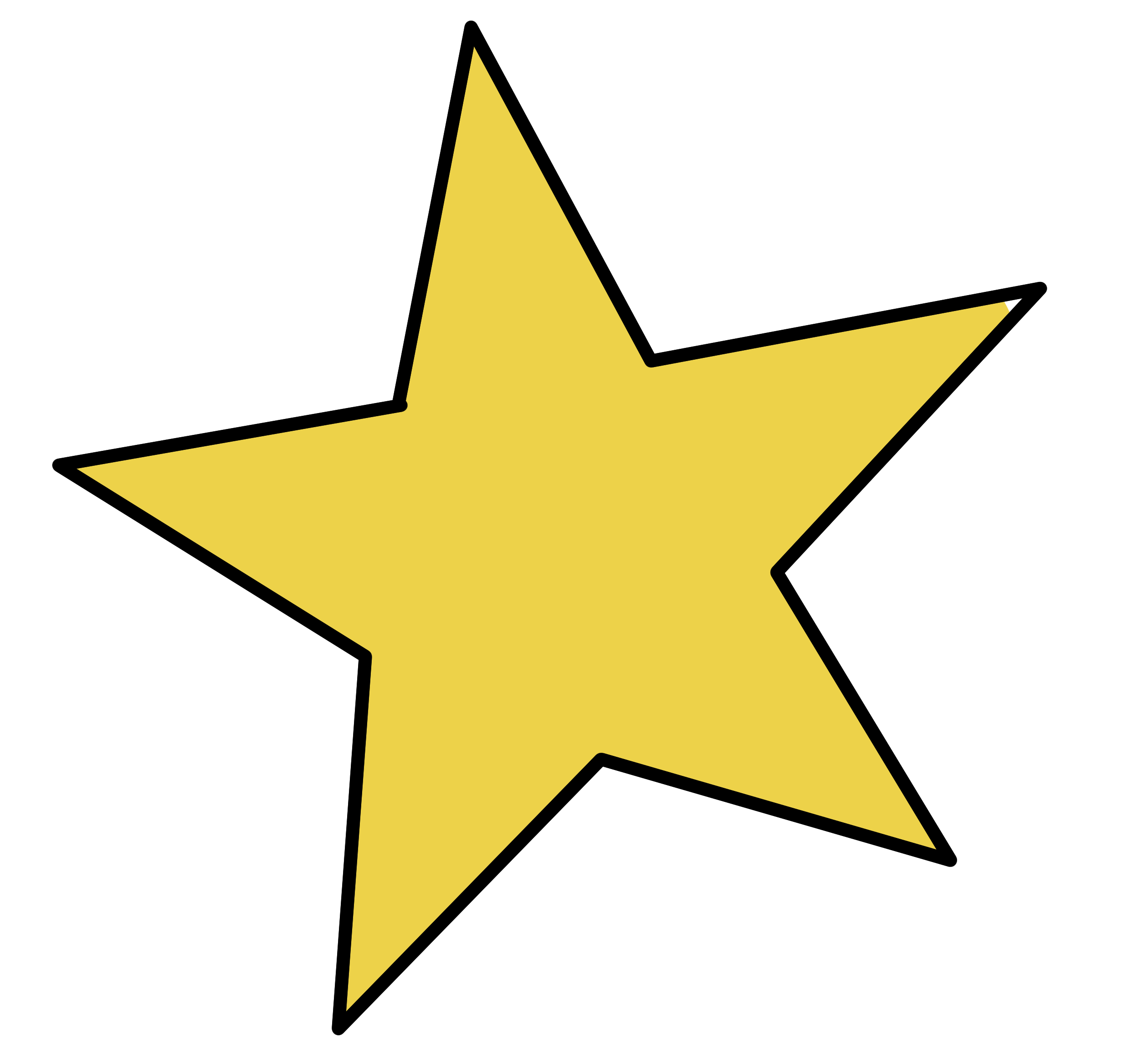 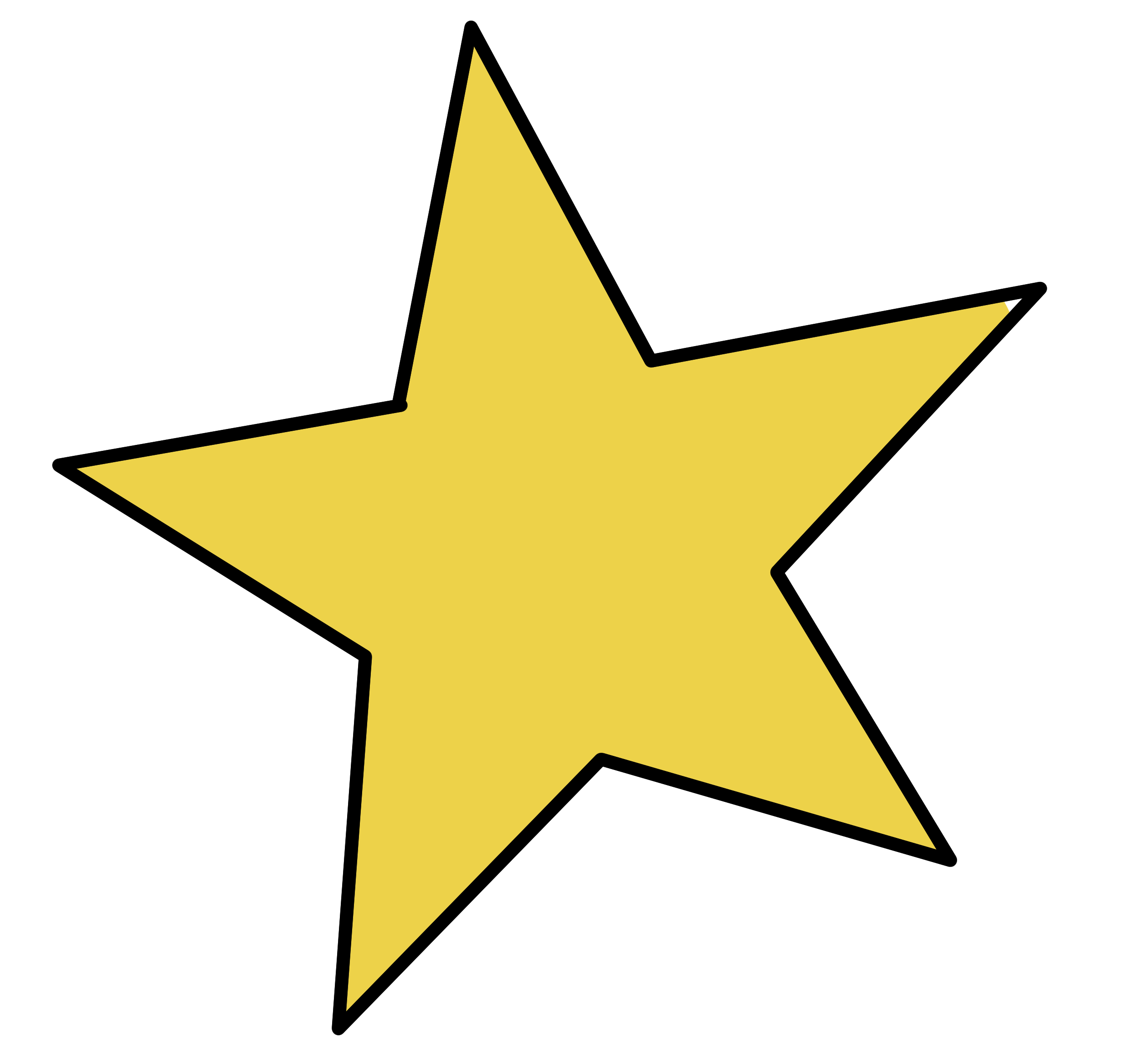 Hvad rimer? Sæt kryds.
Skriv ordene. Skriv og læs sætningen.
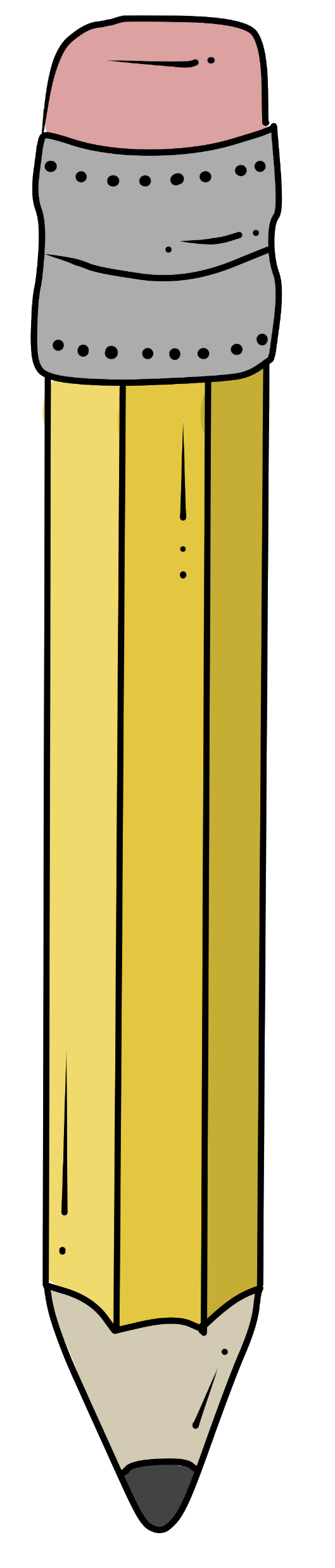 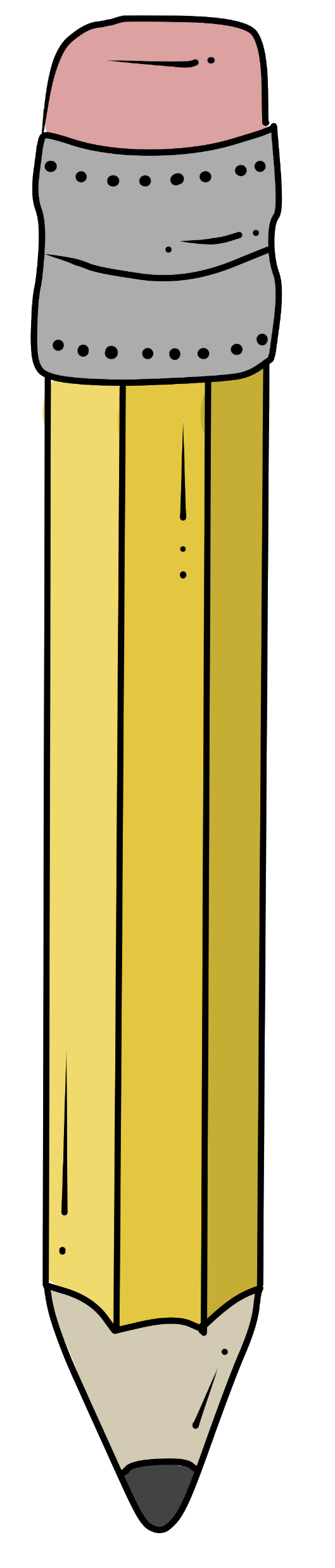 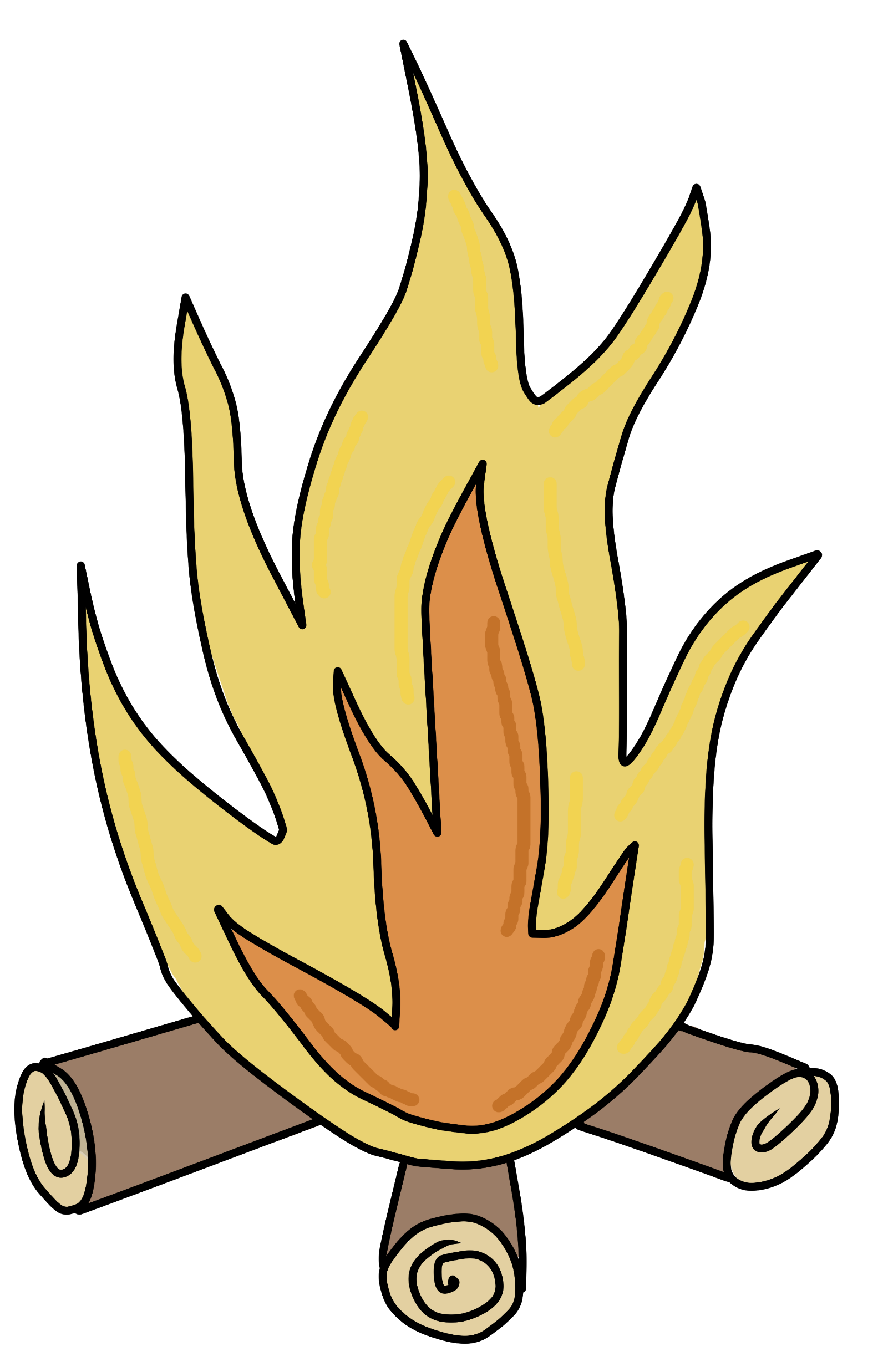 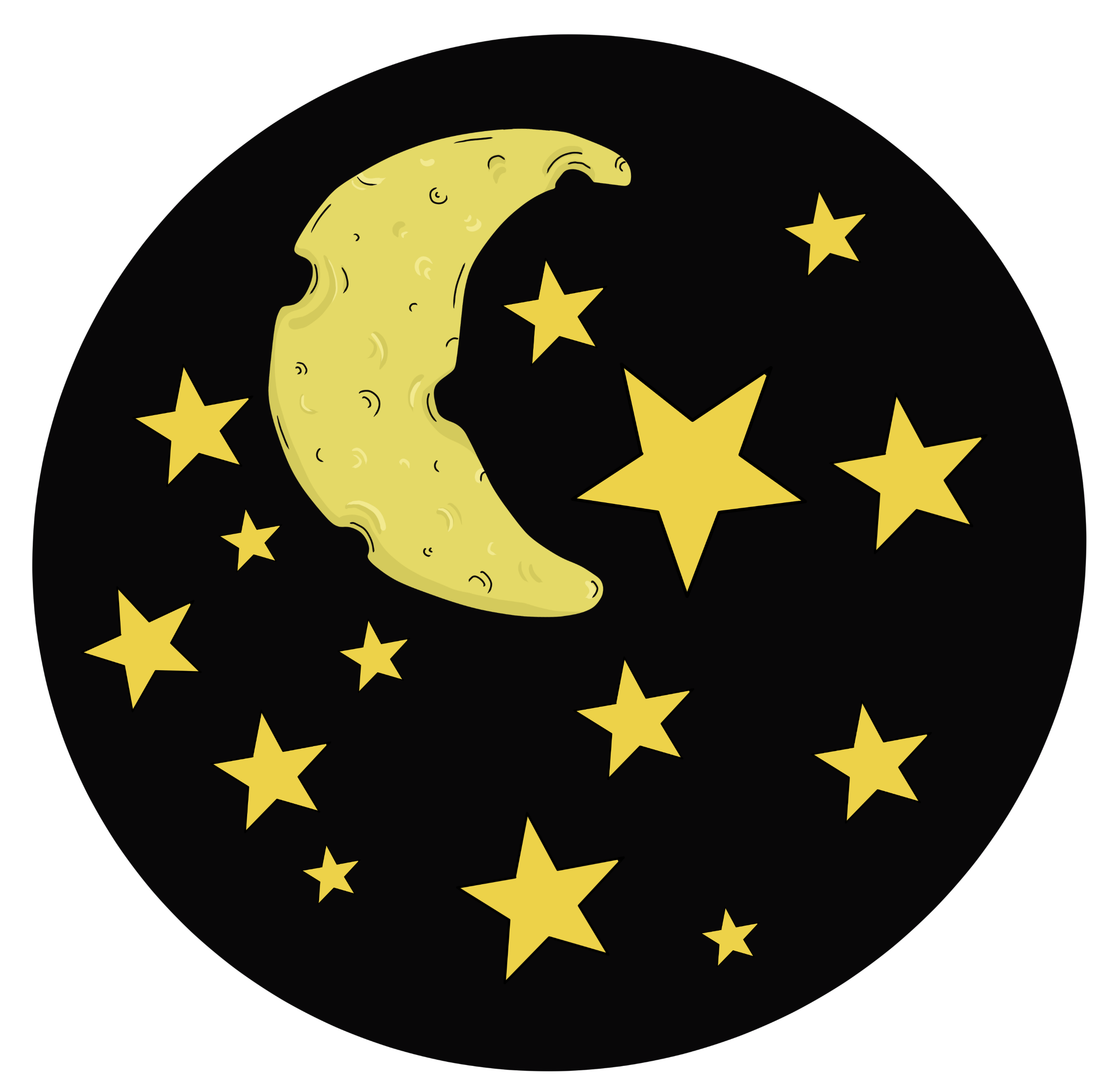 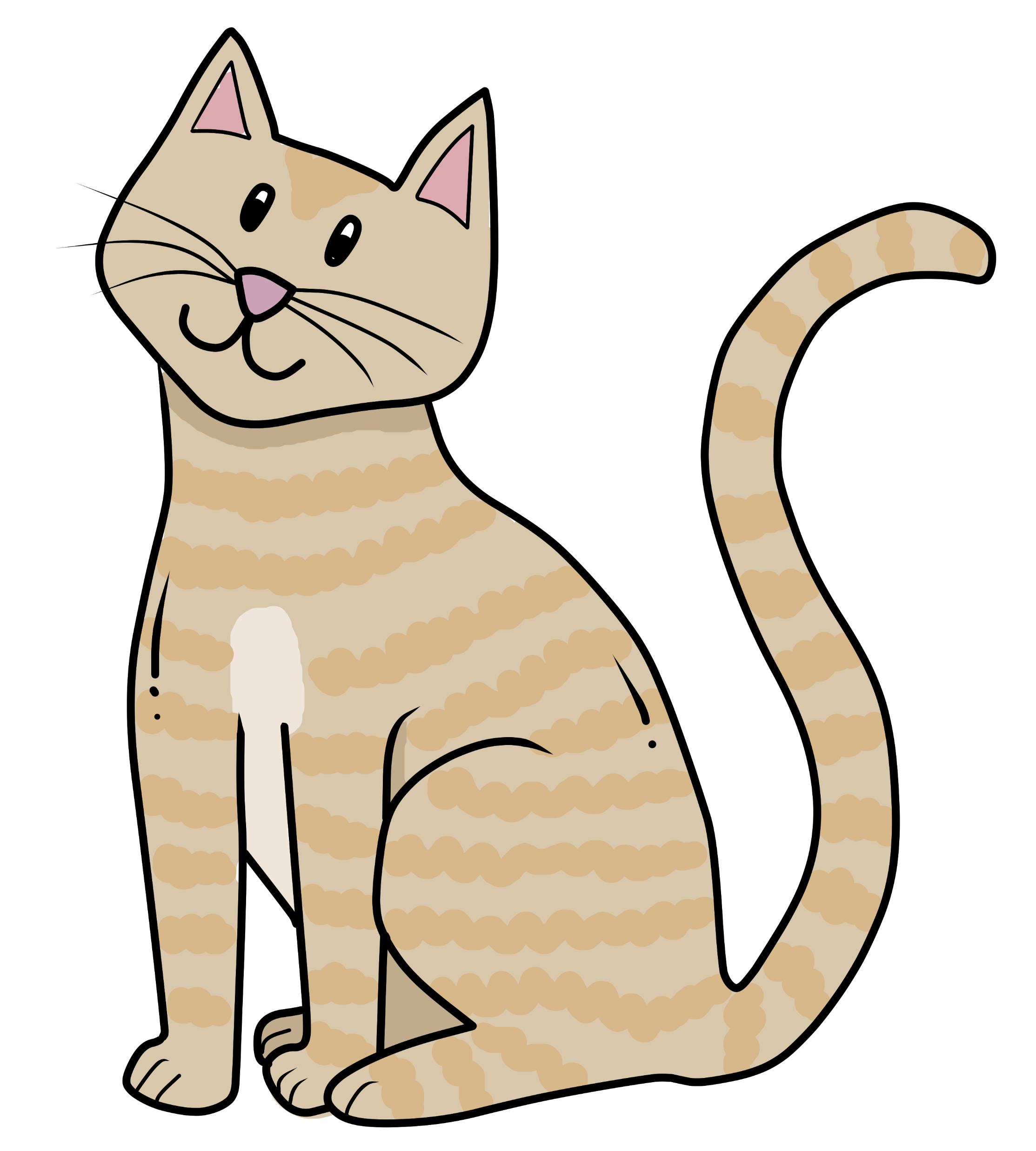 S
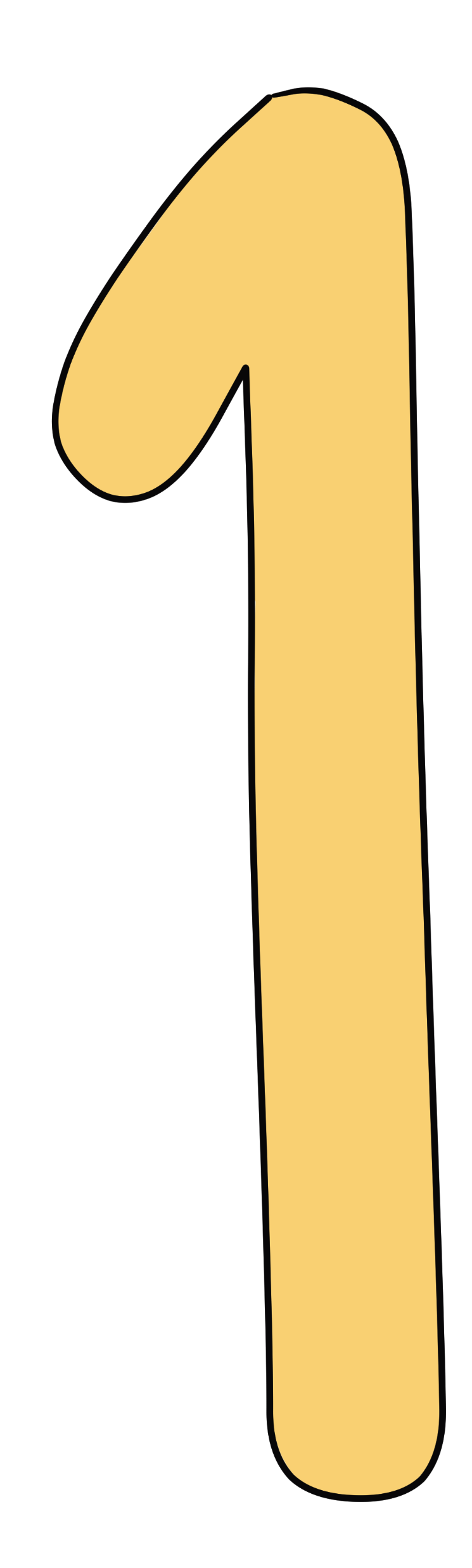 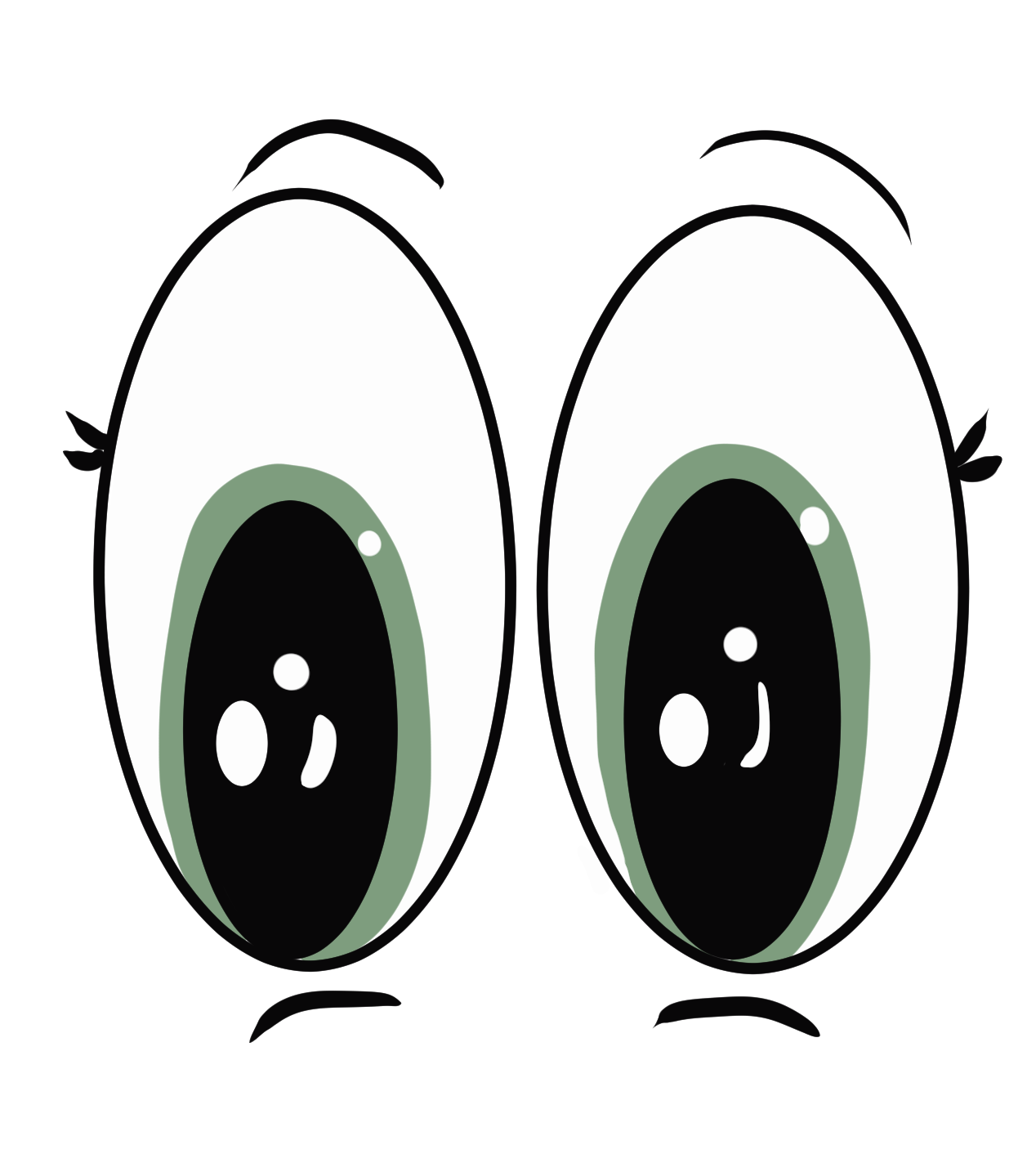 HAT
EN
SE
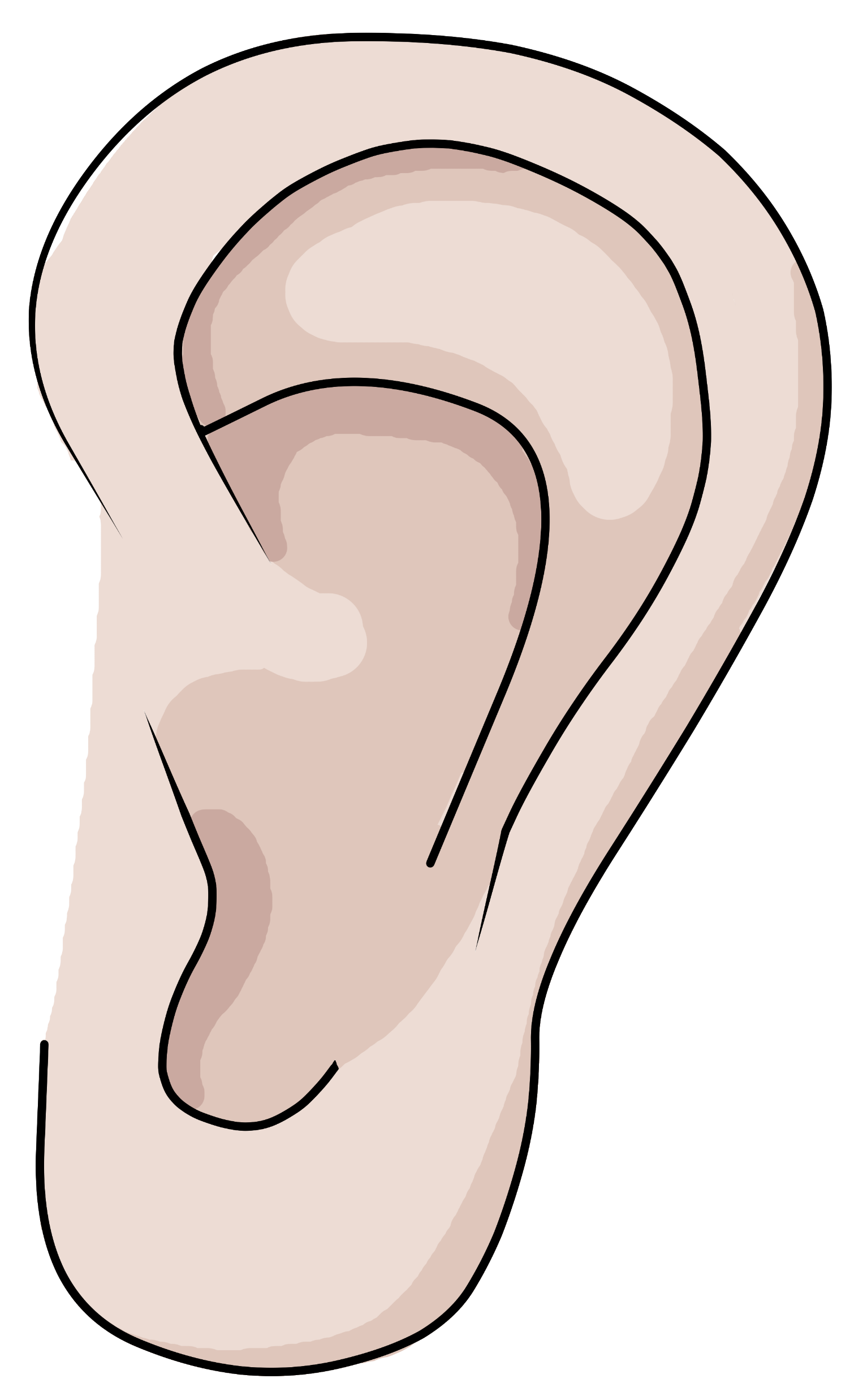 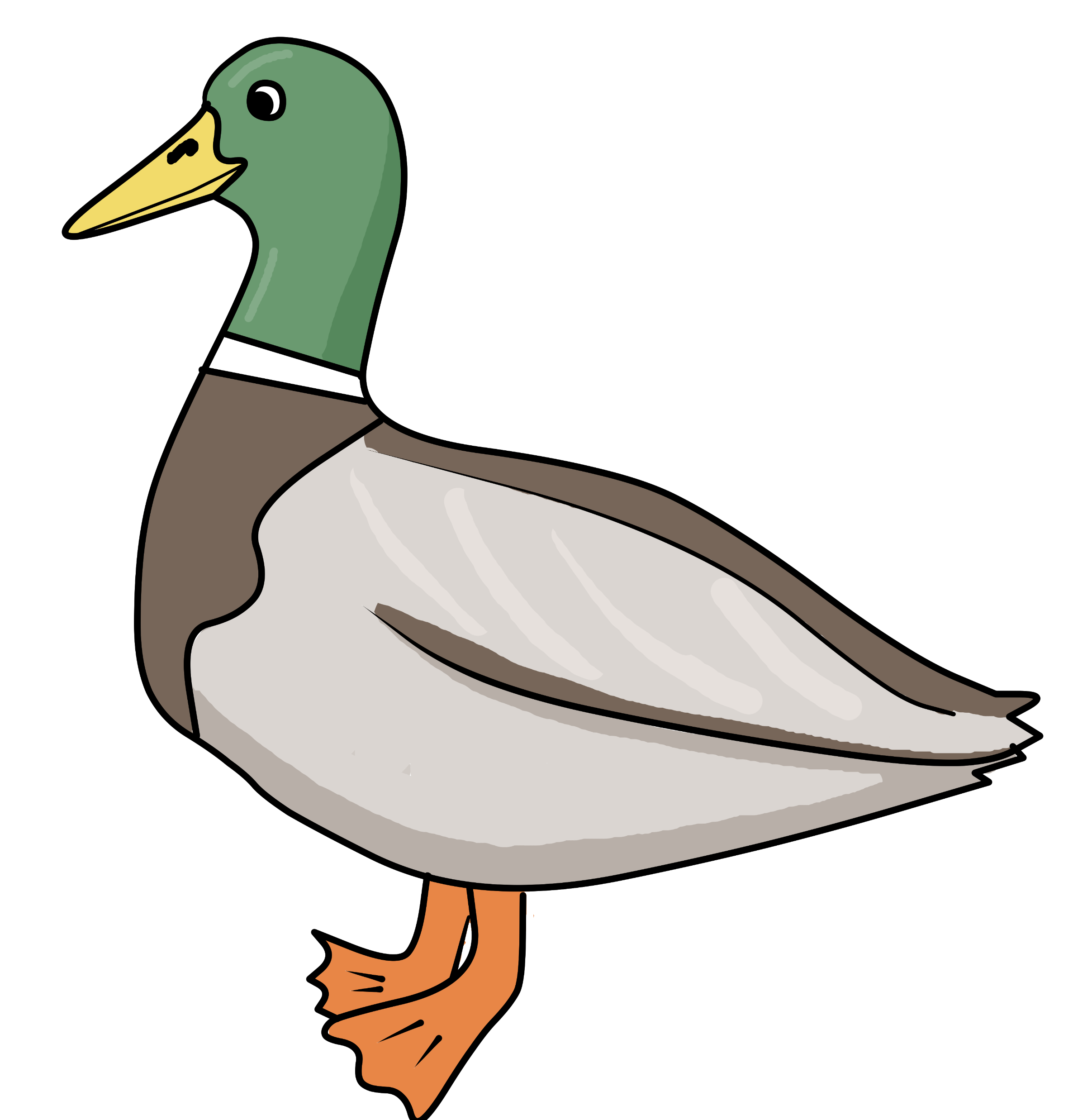 I
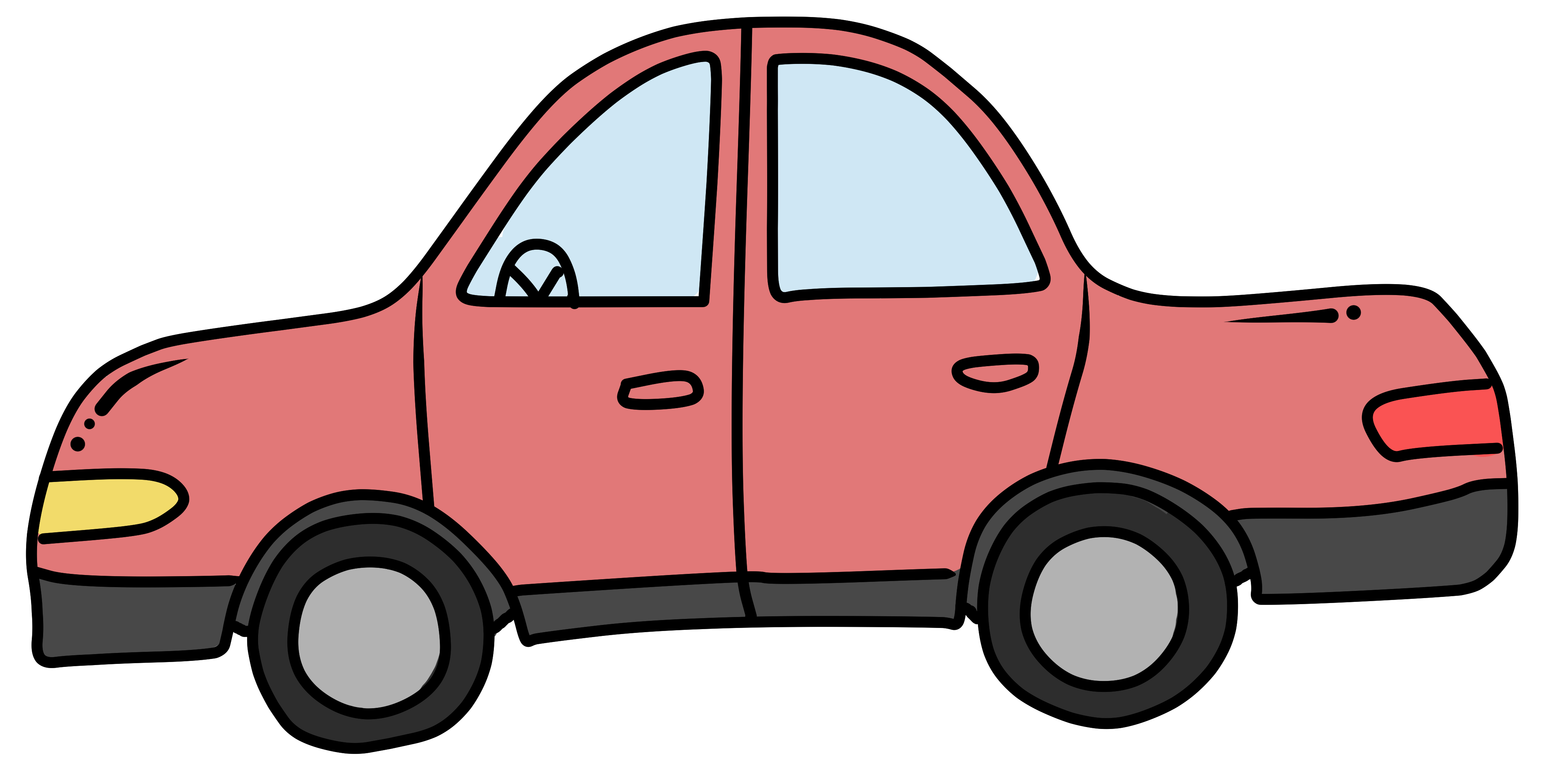 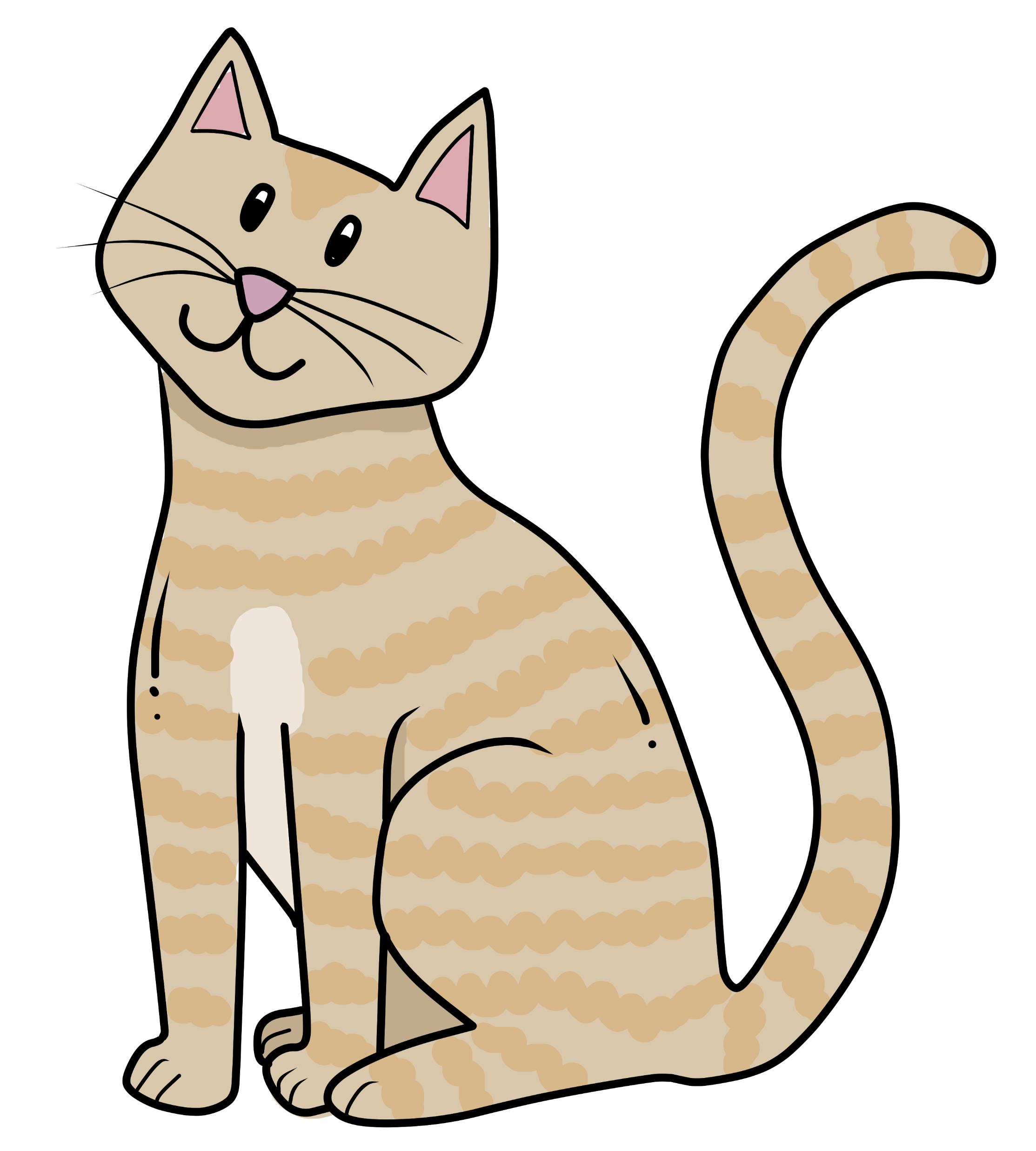 I
KAT
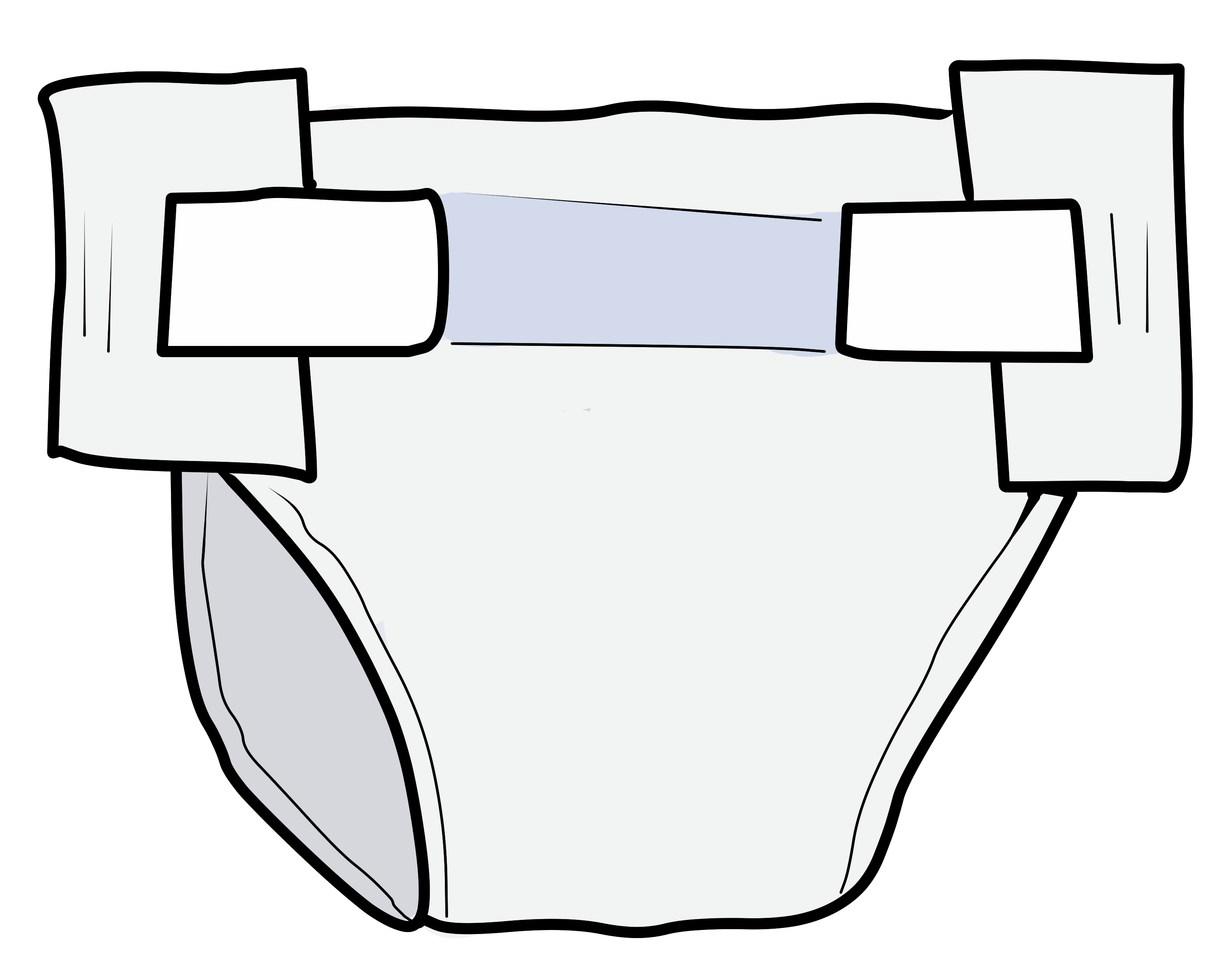 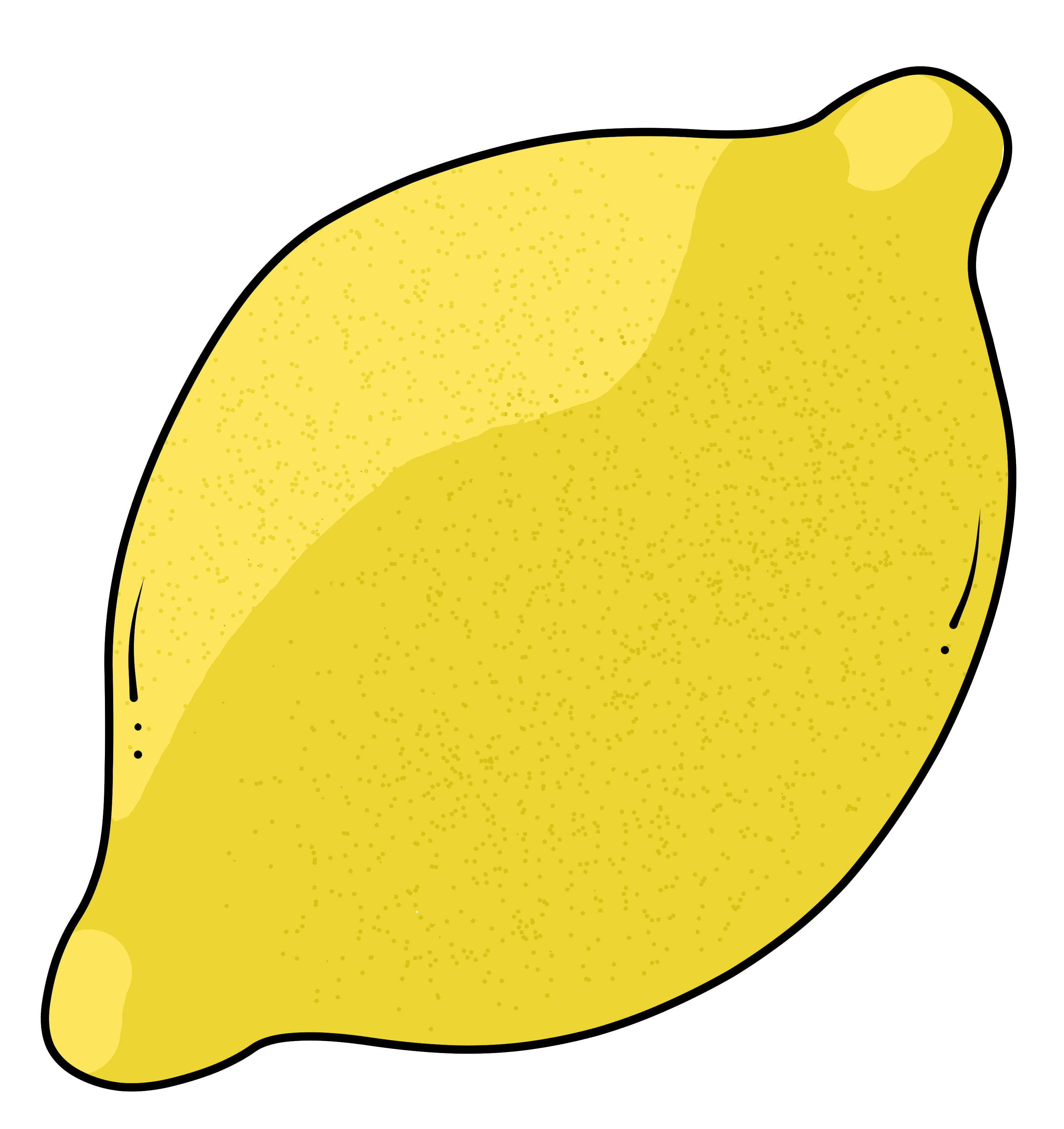 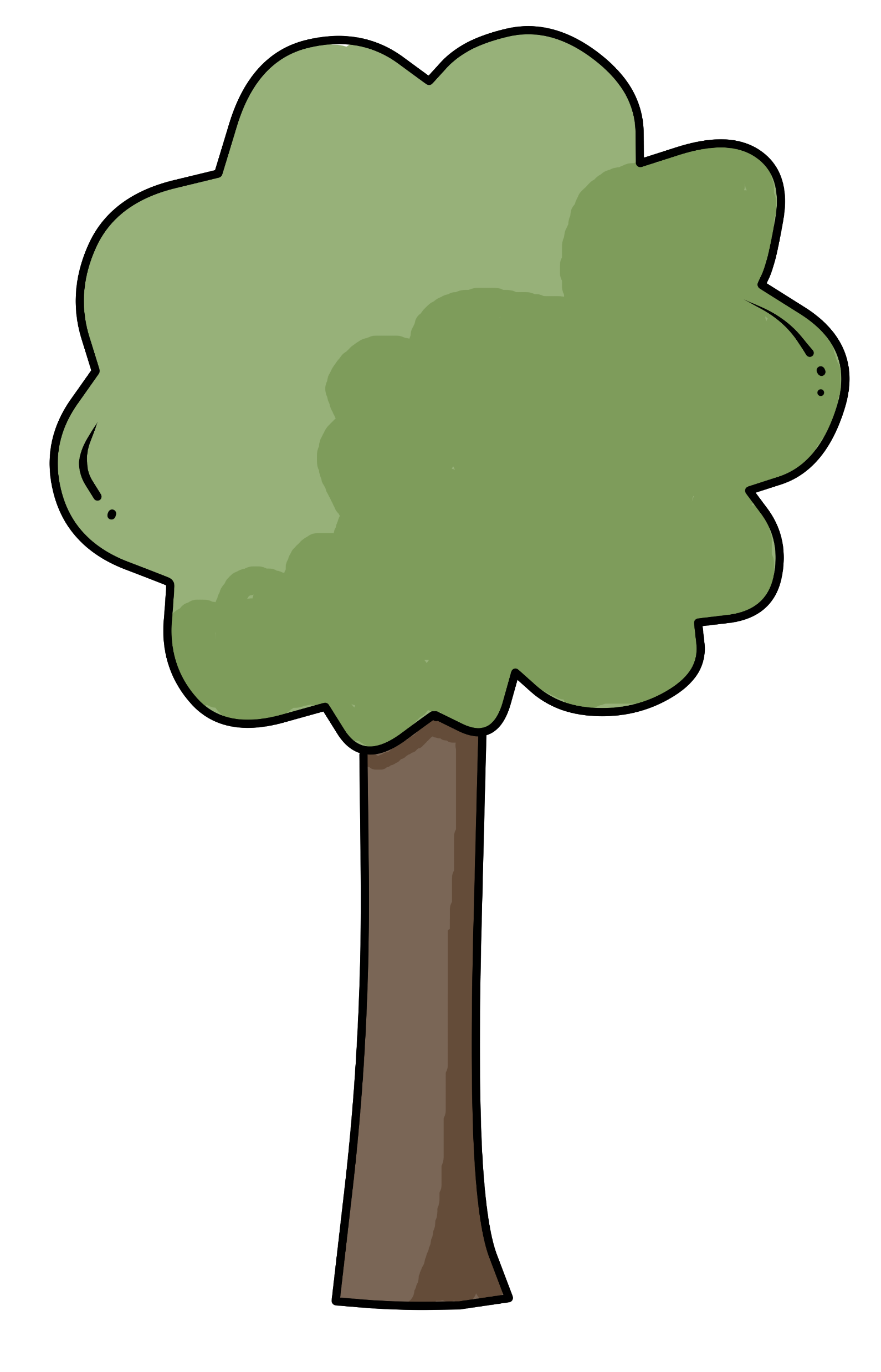 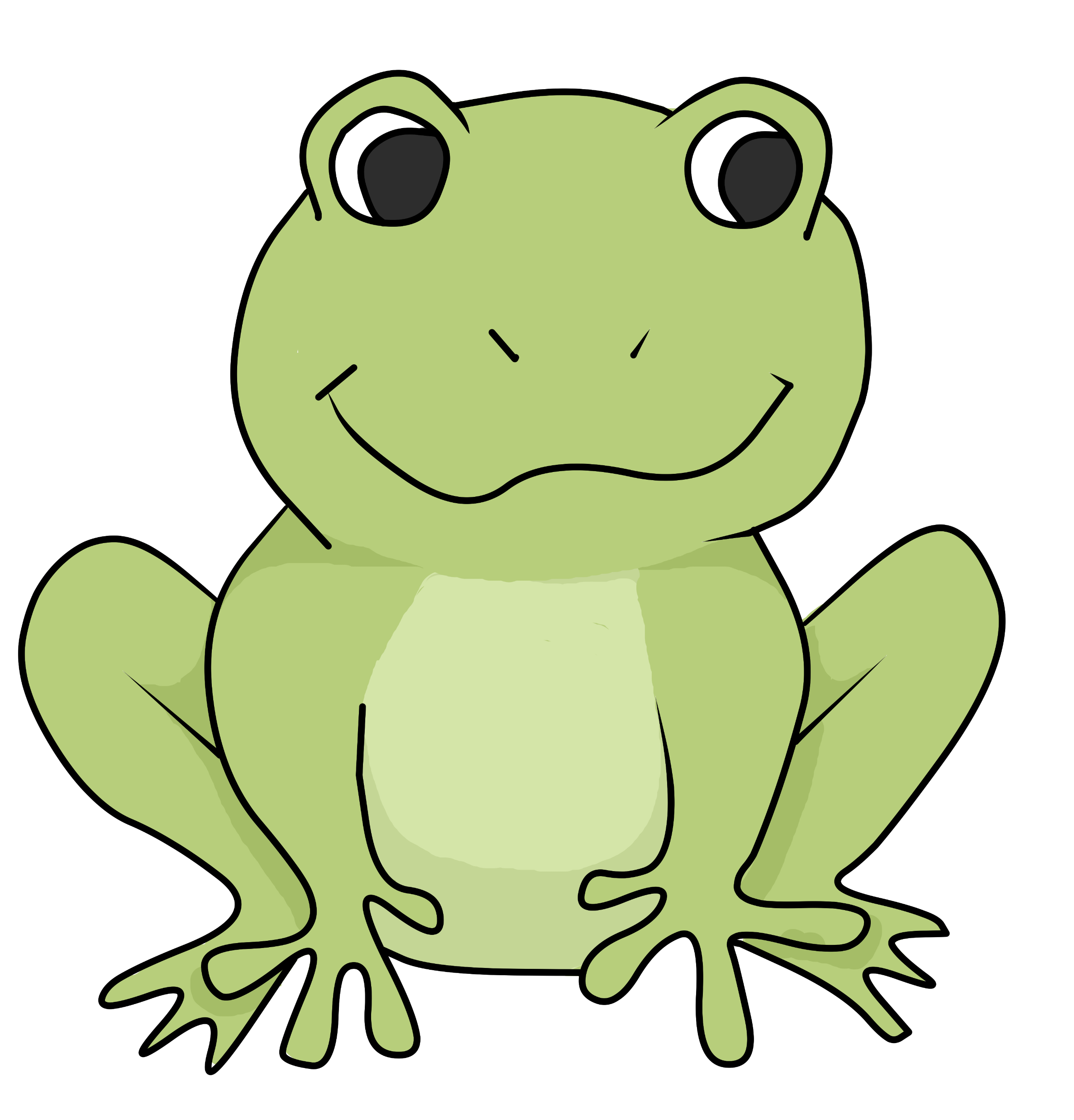 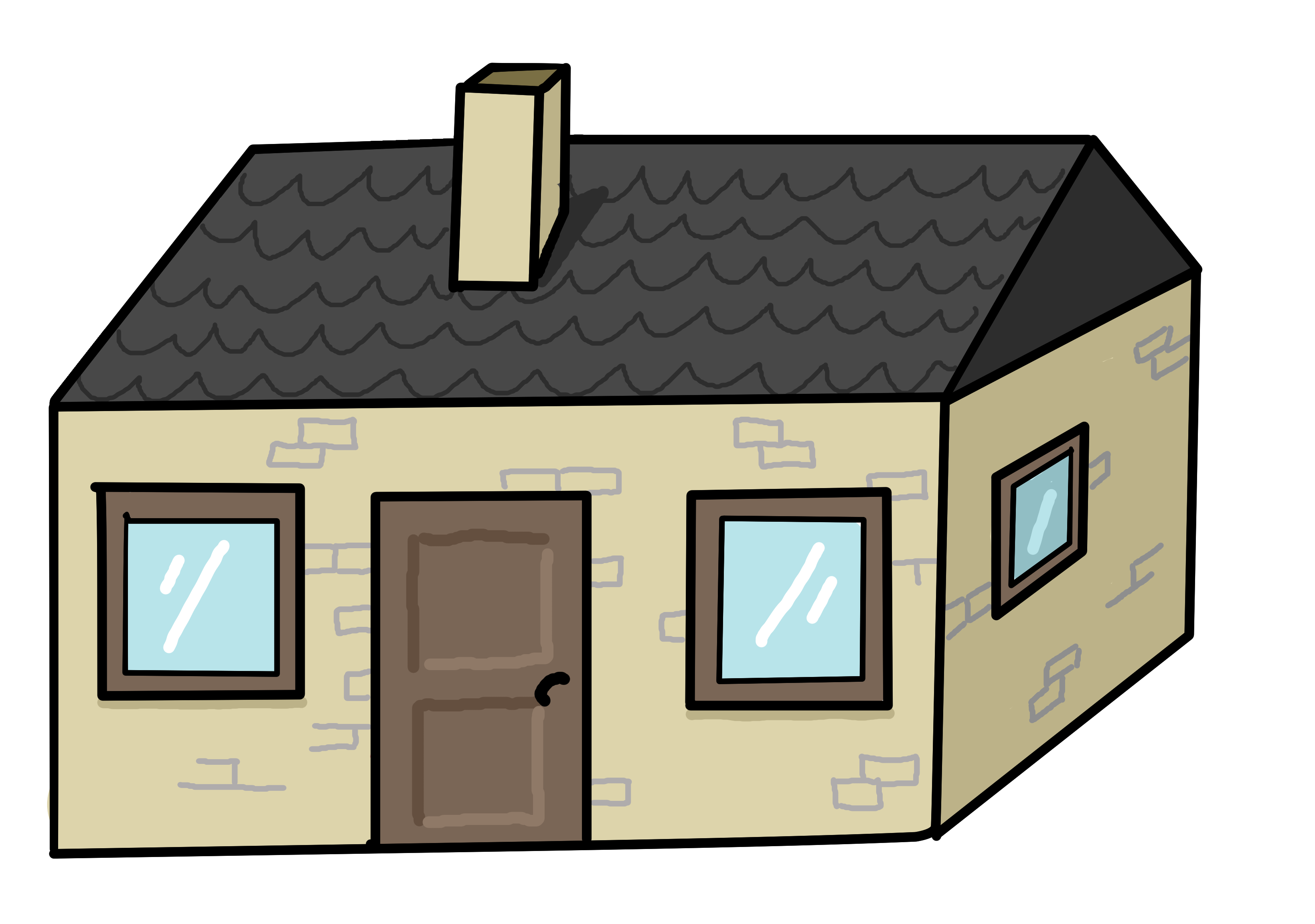 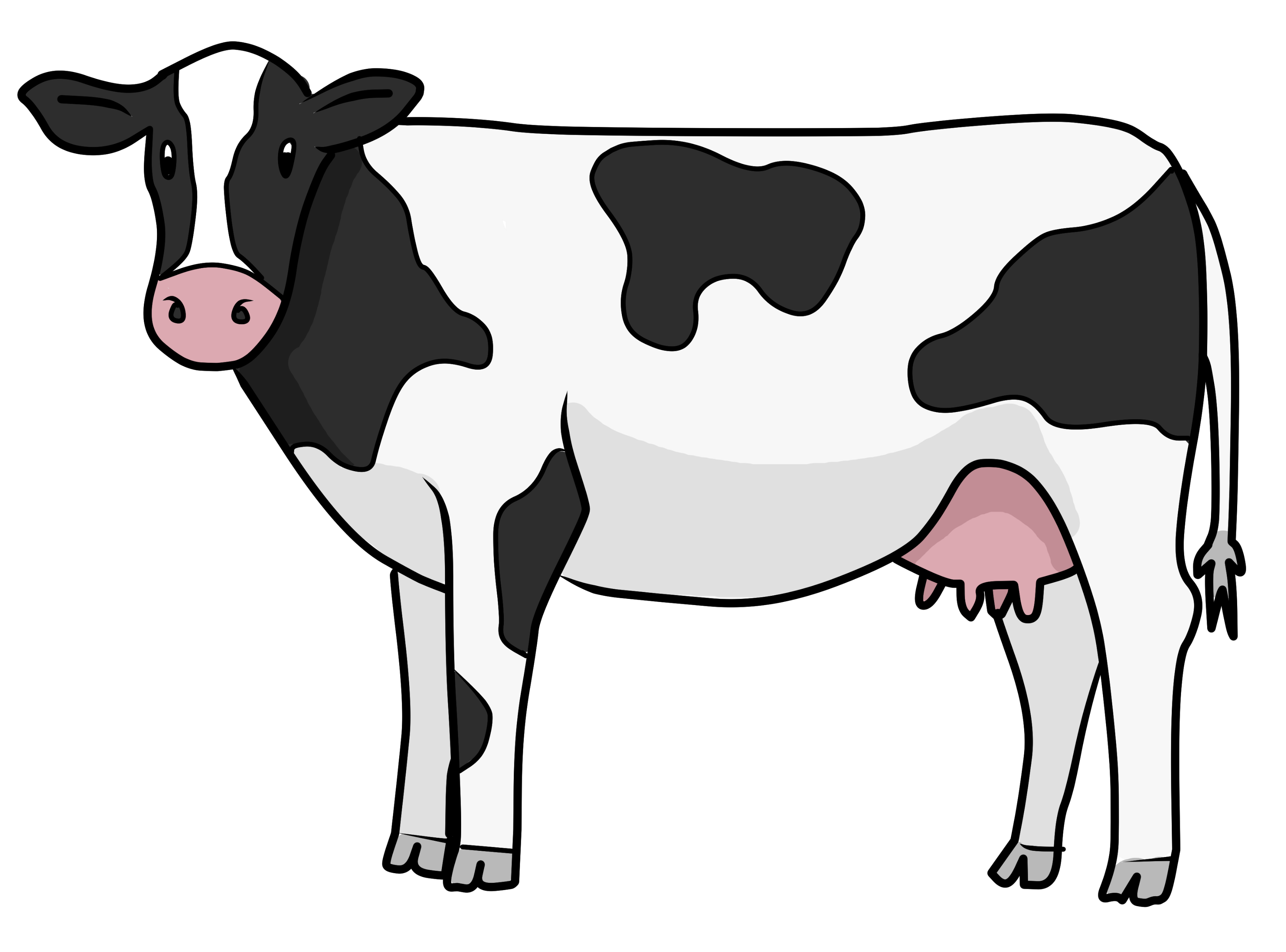 TO
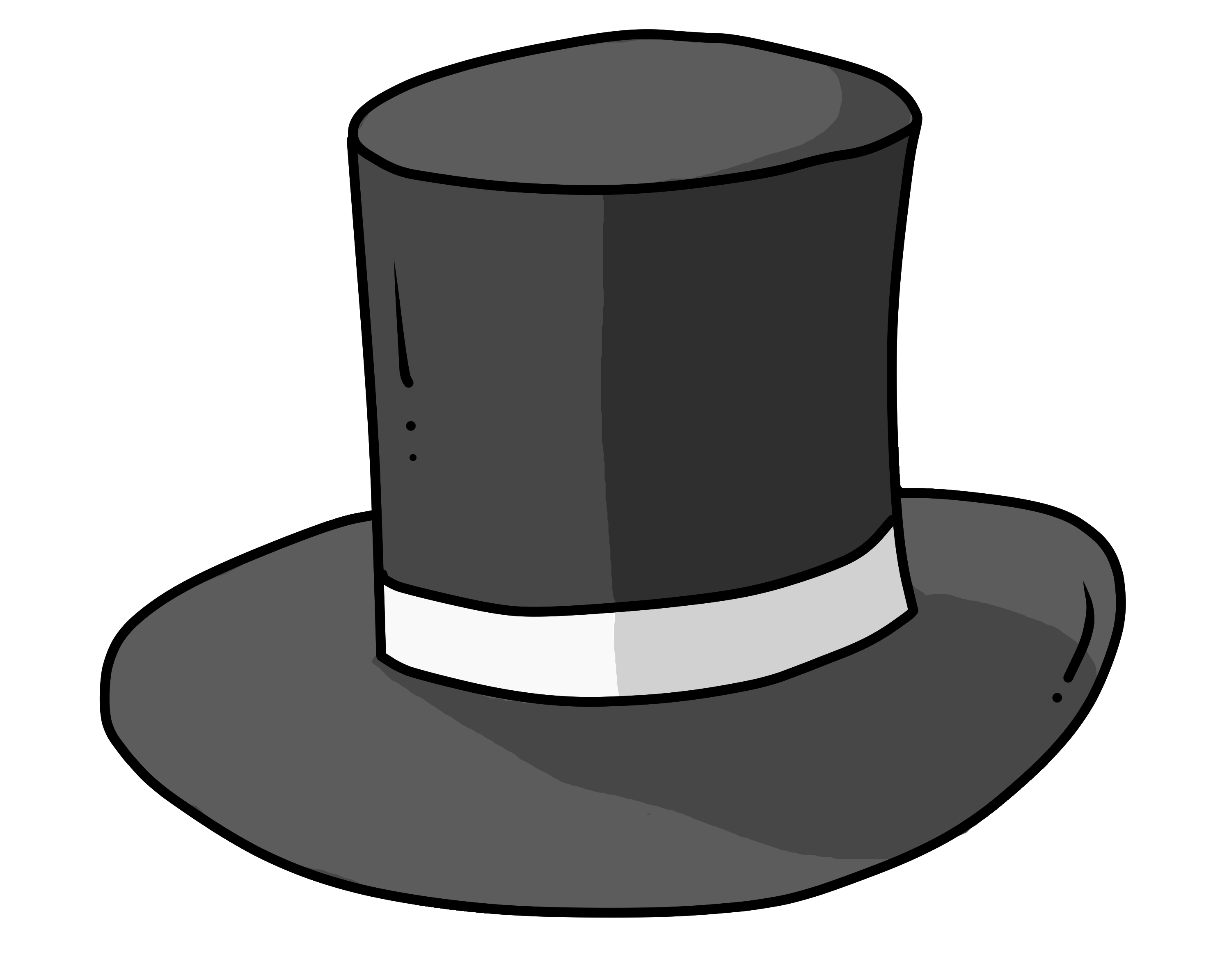 MUS
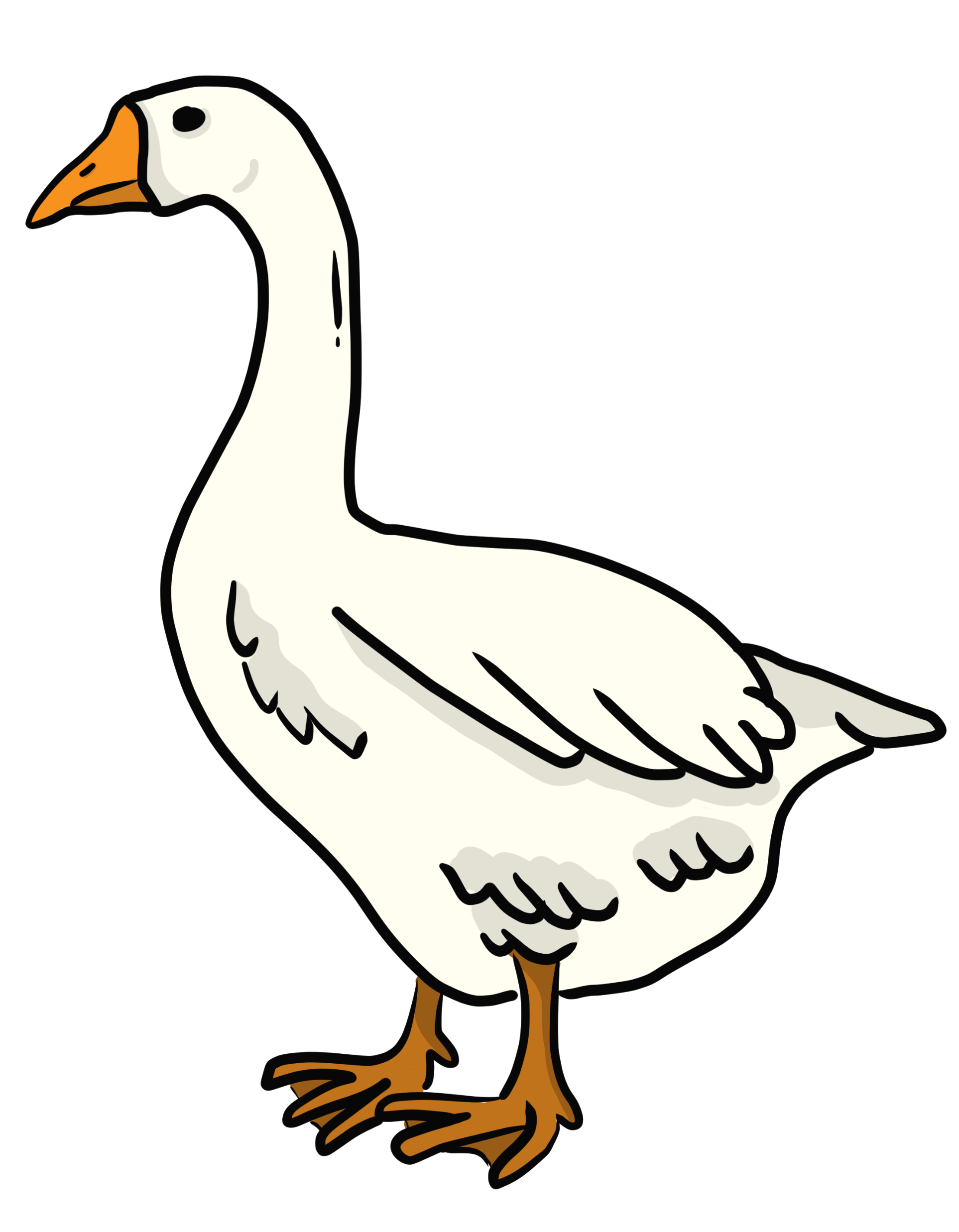 HAT
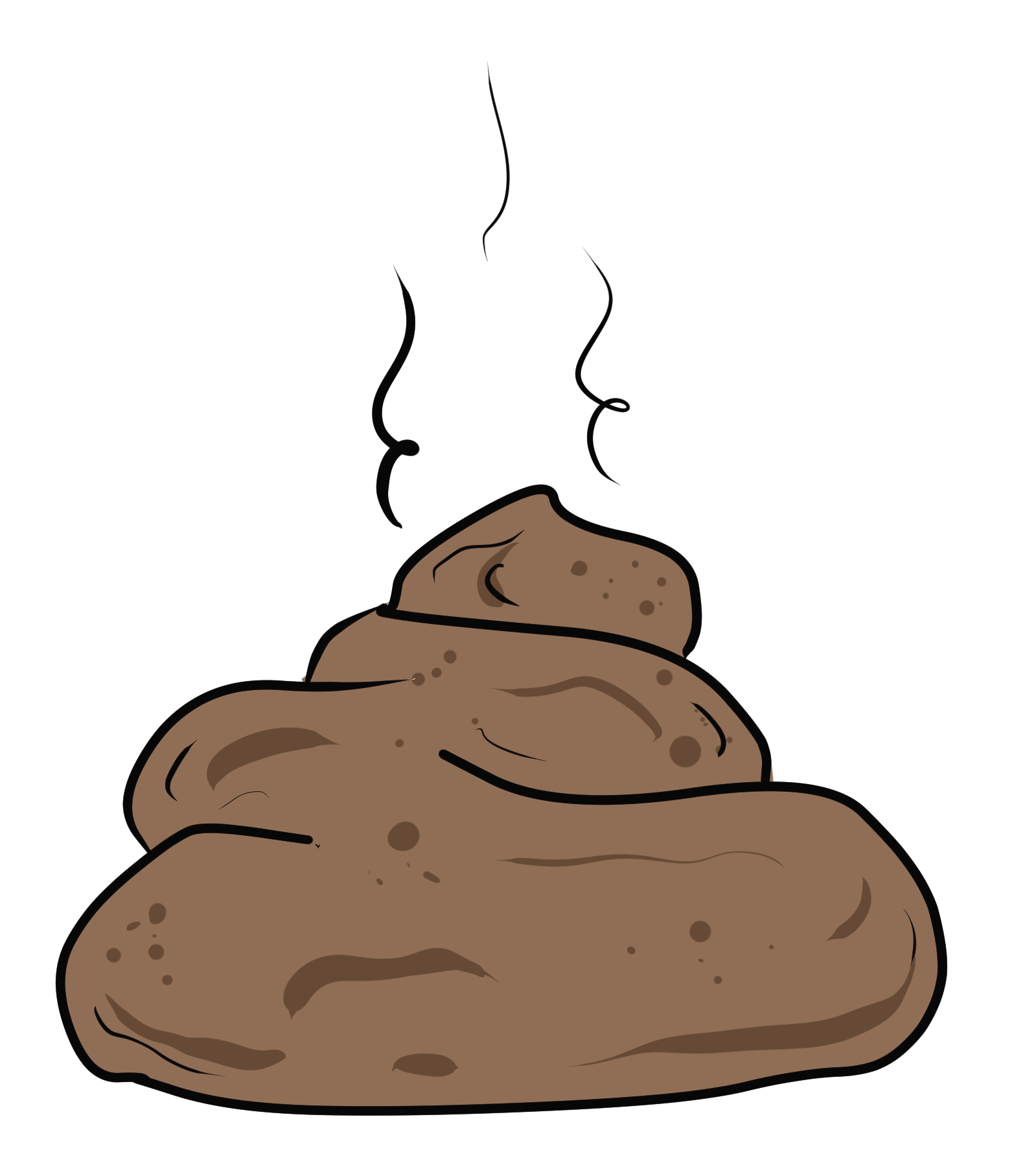 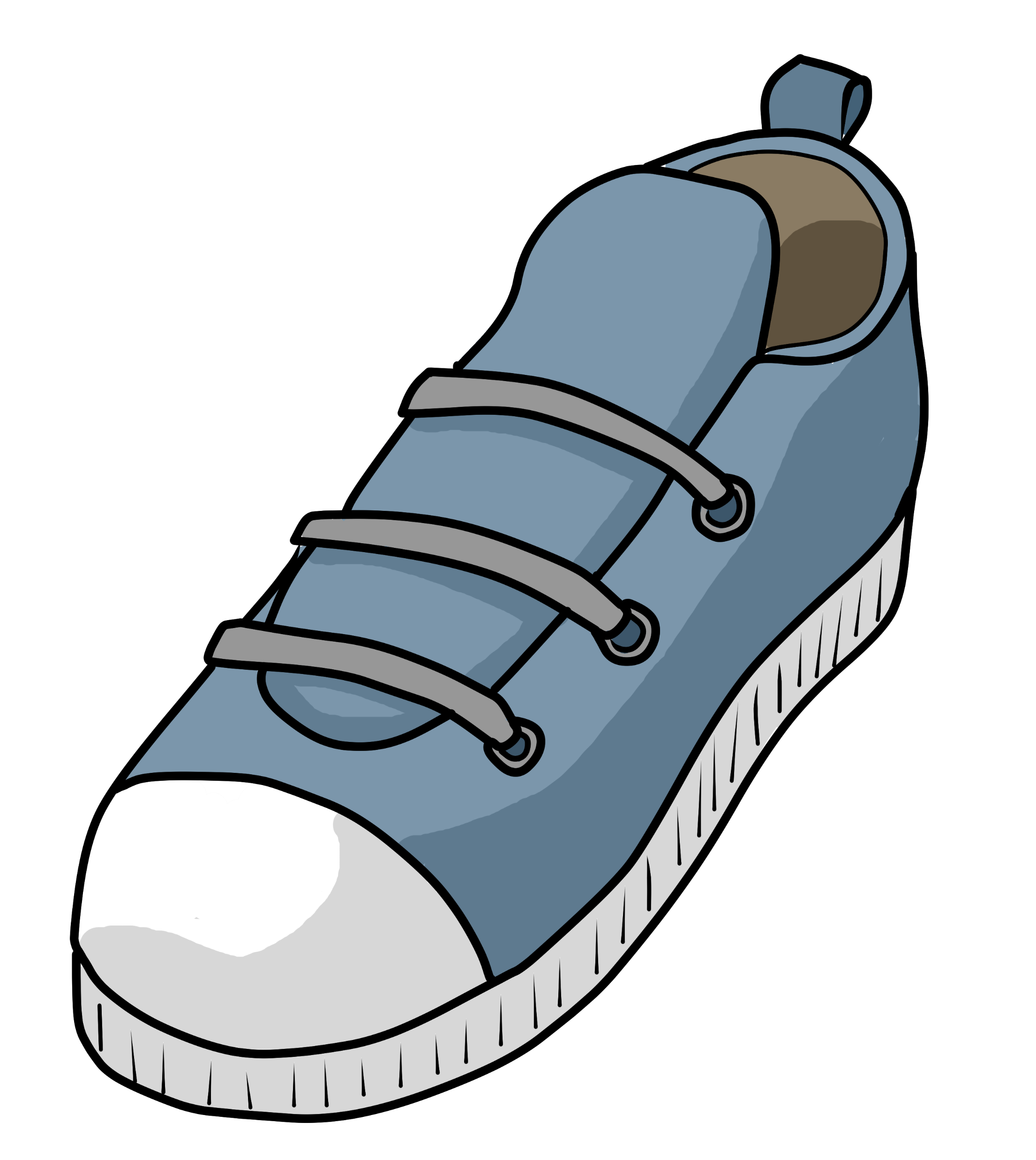 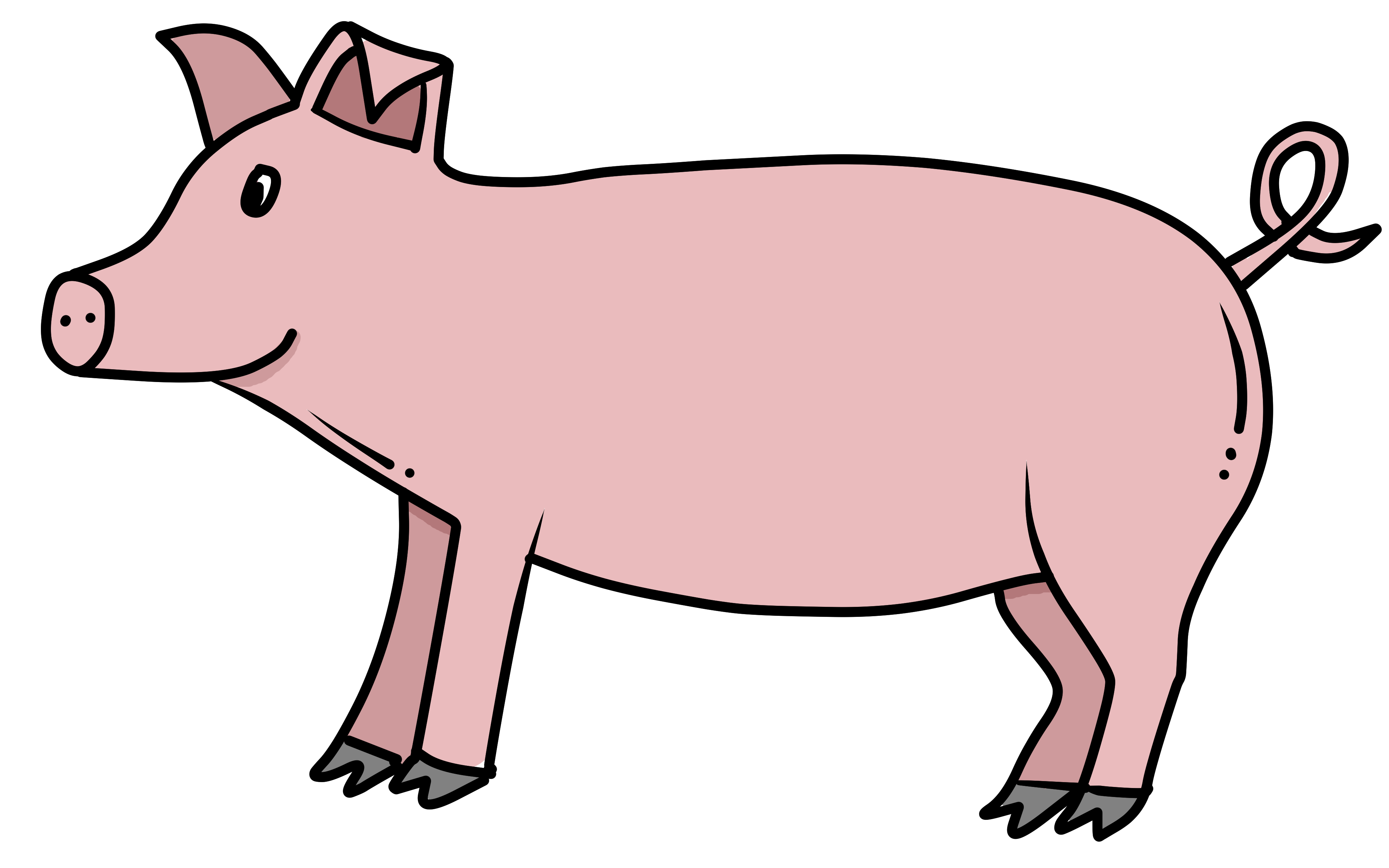 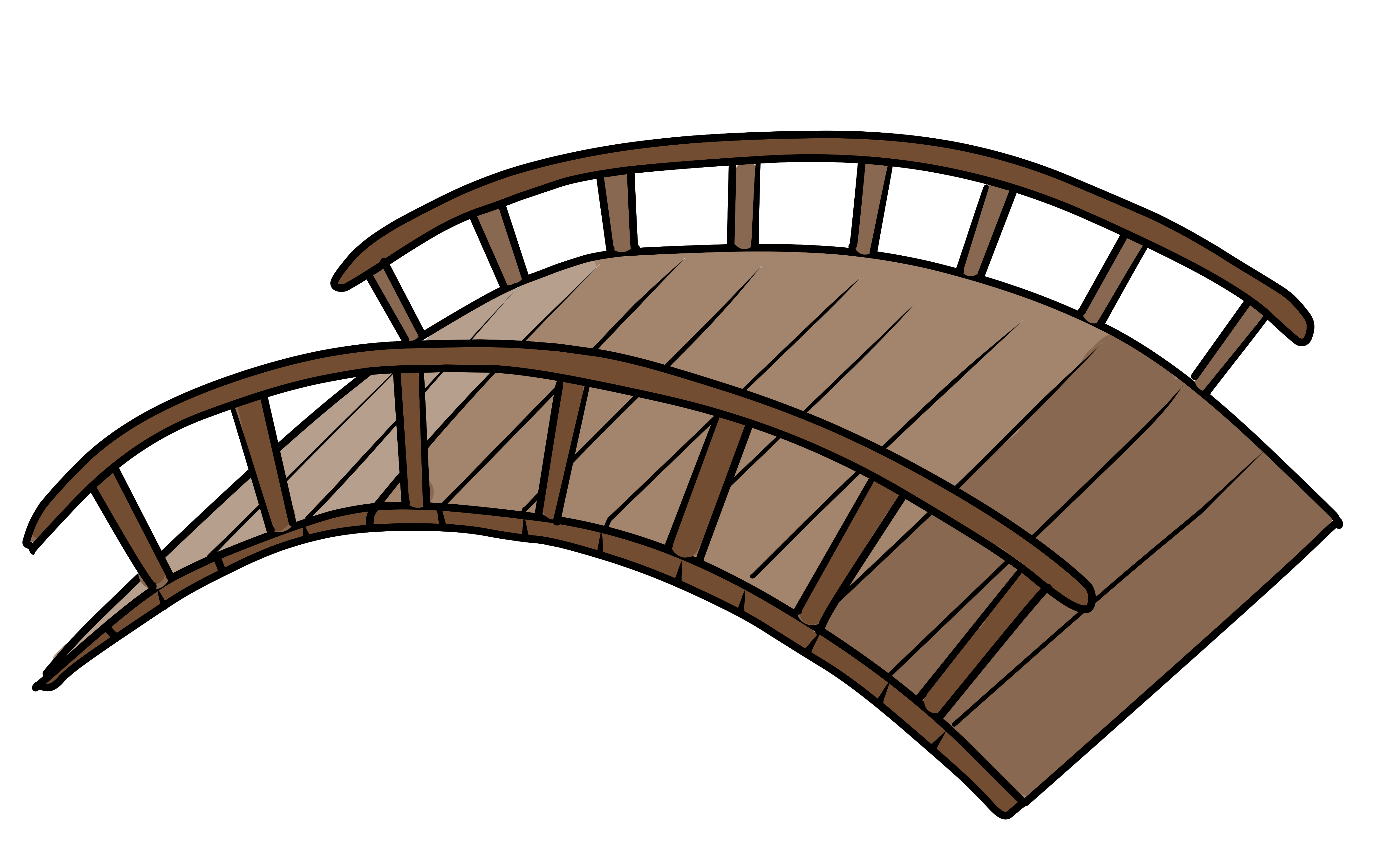 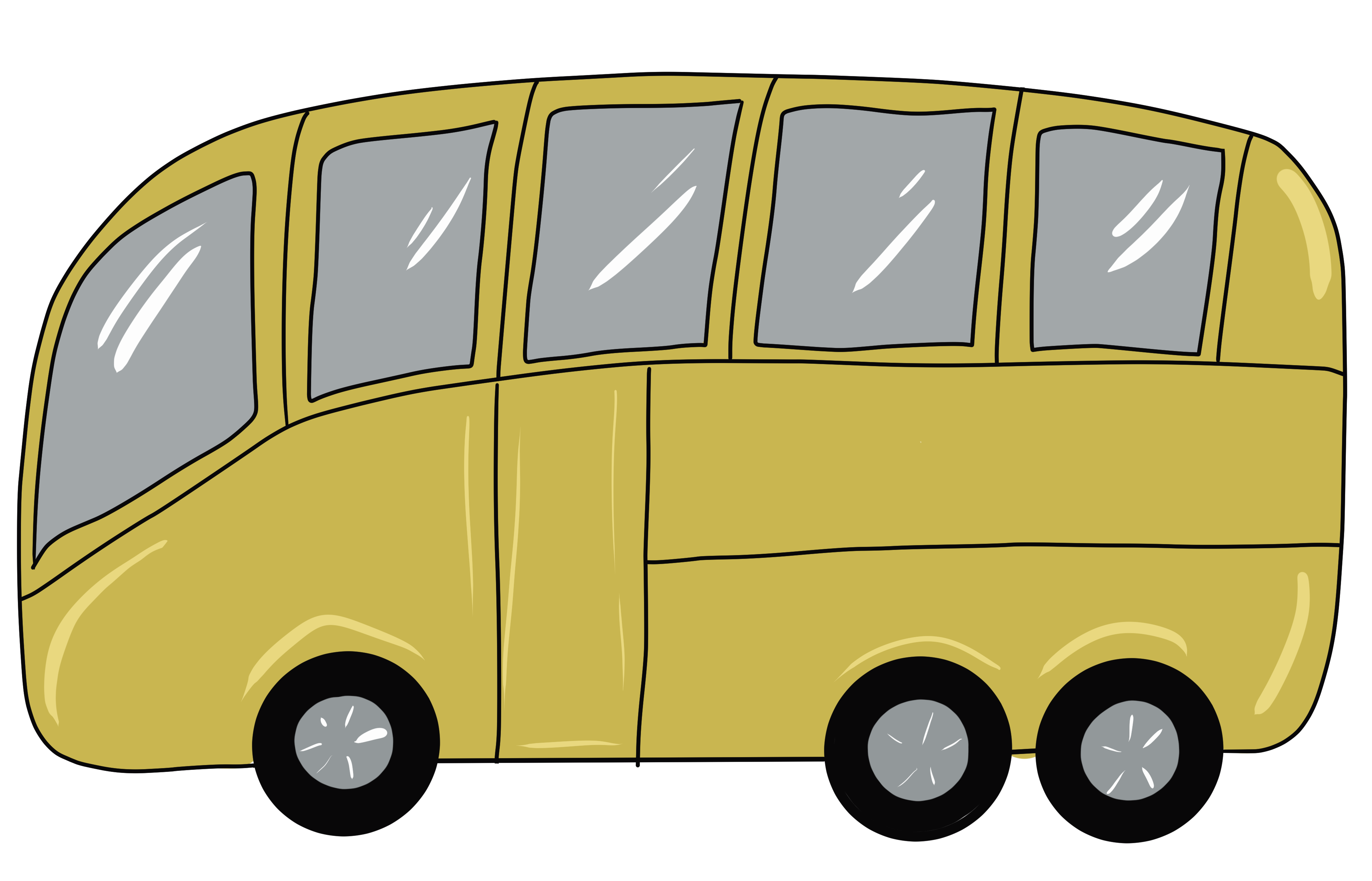 S
MINILÆS 12, HUS PÅ SKI.
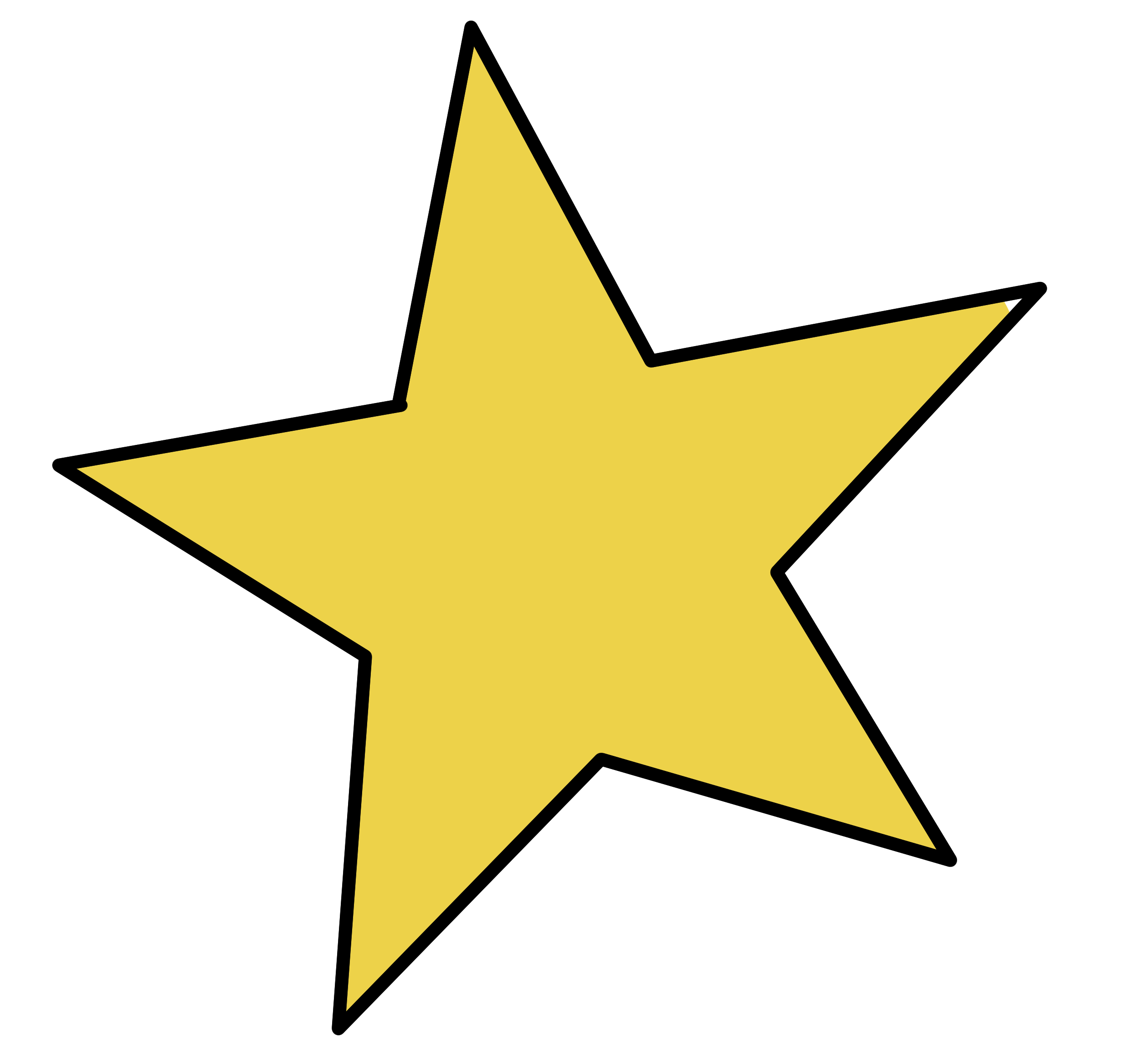 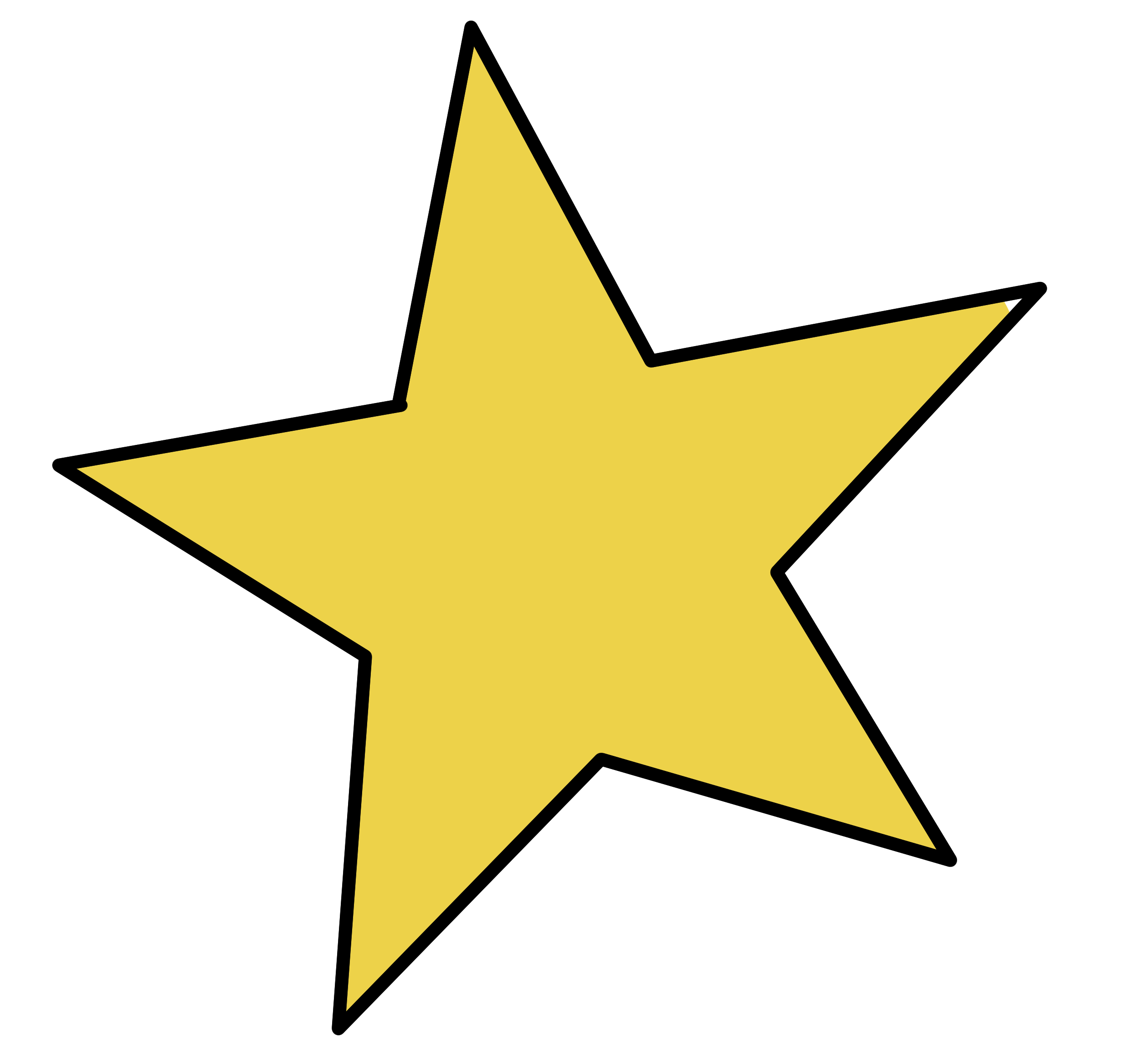 Træk de rigtige bogstaver ned til ordet.
Krydsord. Skriv ordene vandret og lodret.
Træk streg til det rigtige ord.
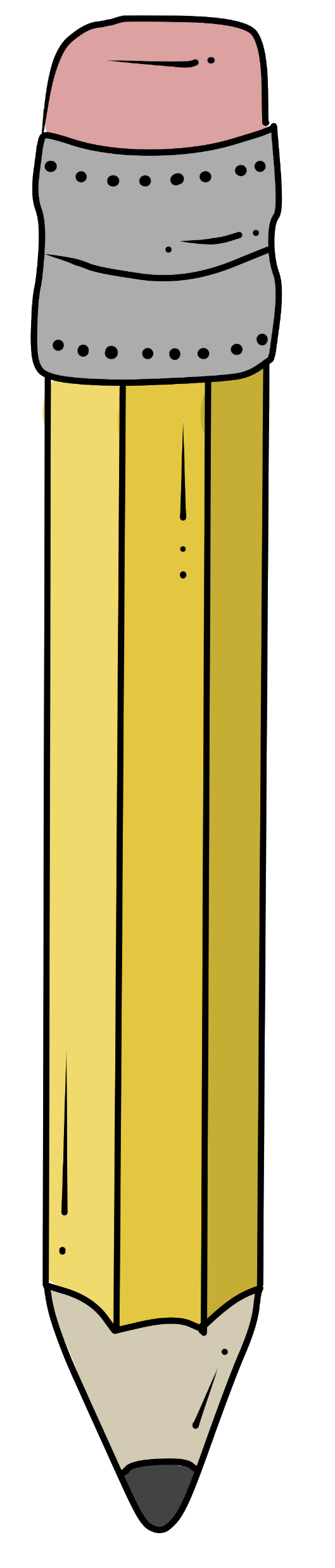 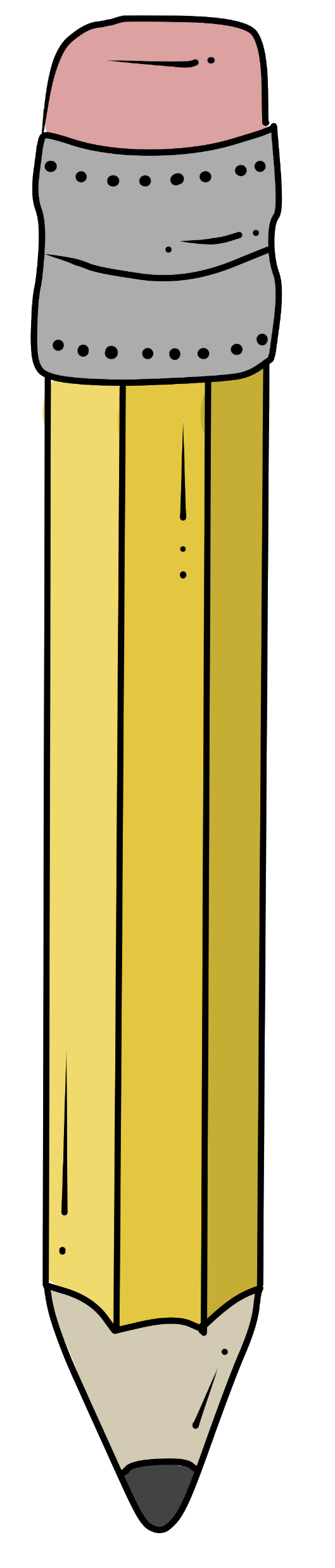 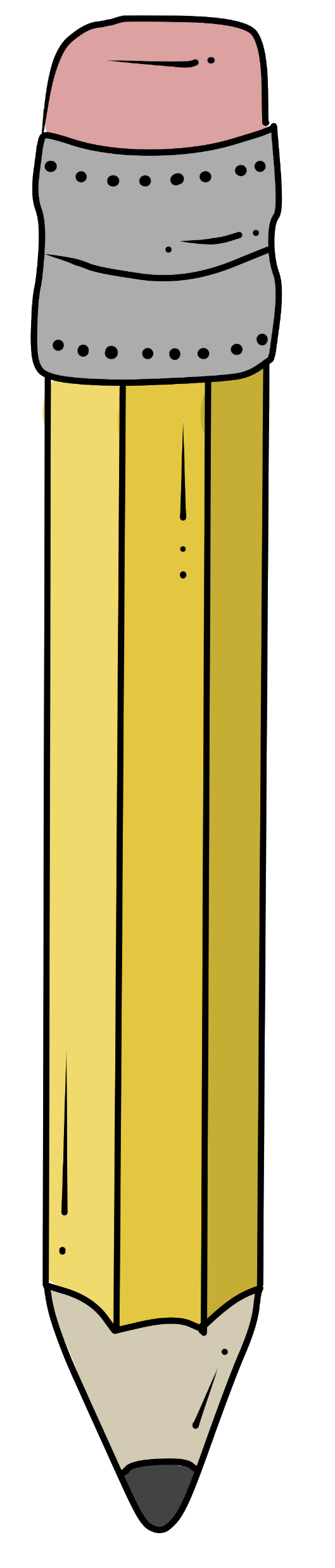 S
I
Ø
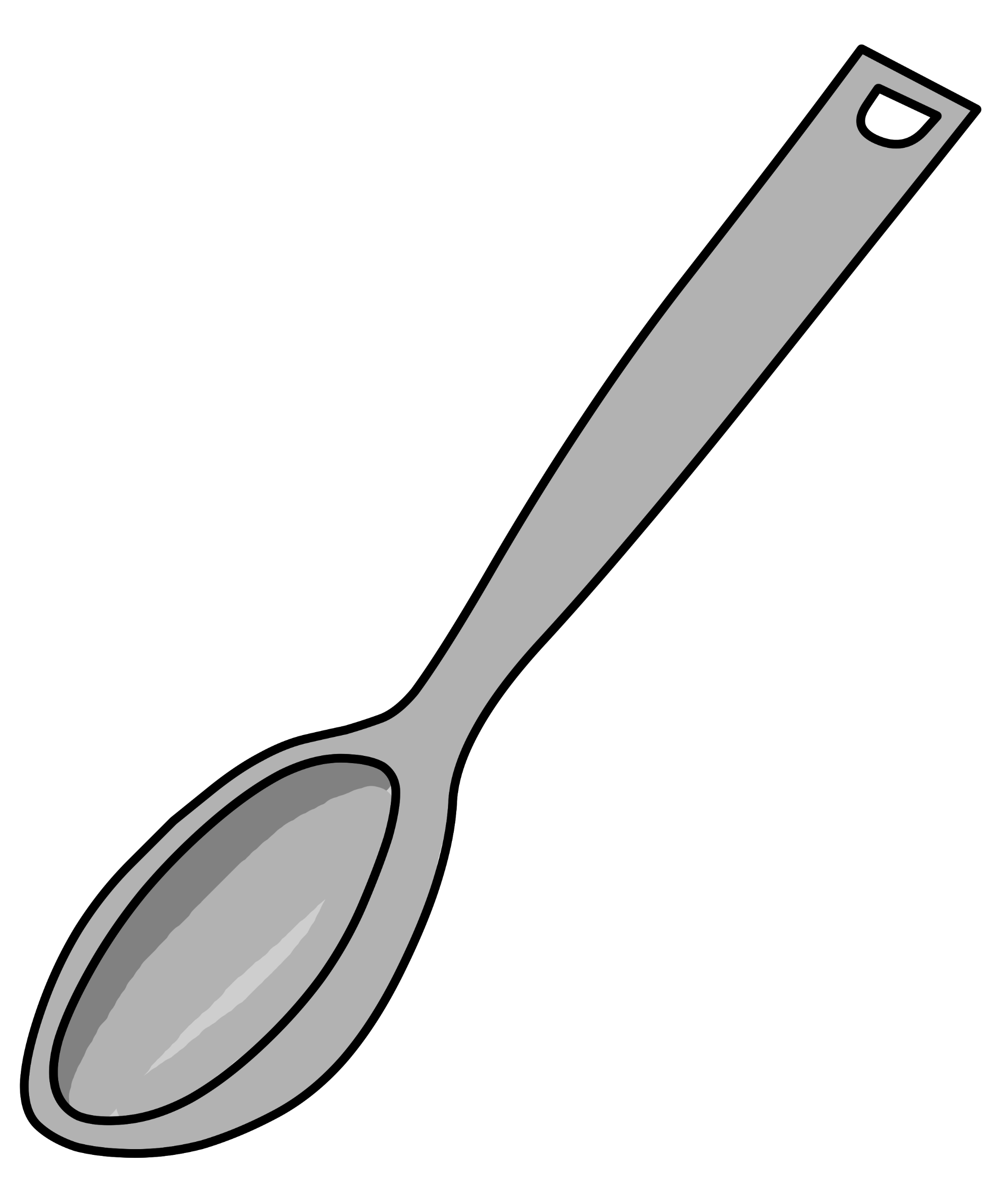 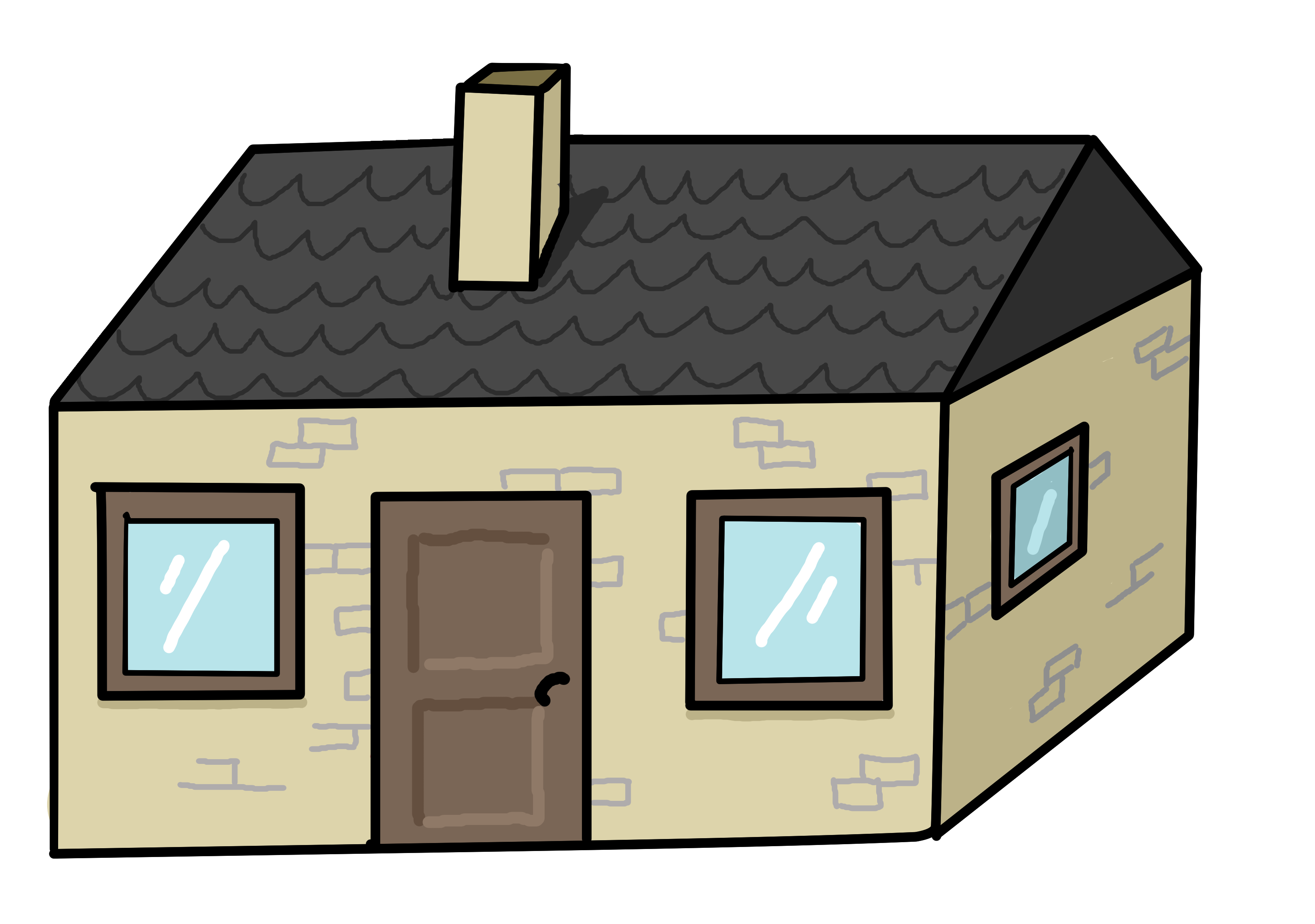 SKE
HUS
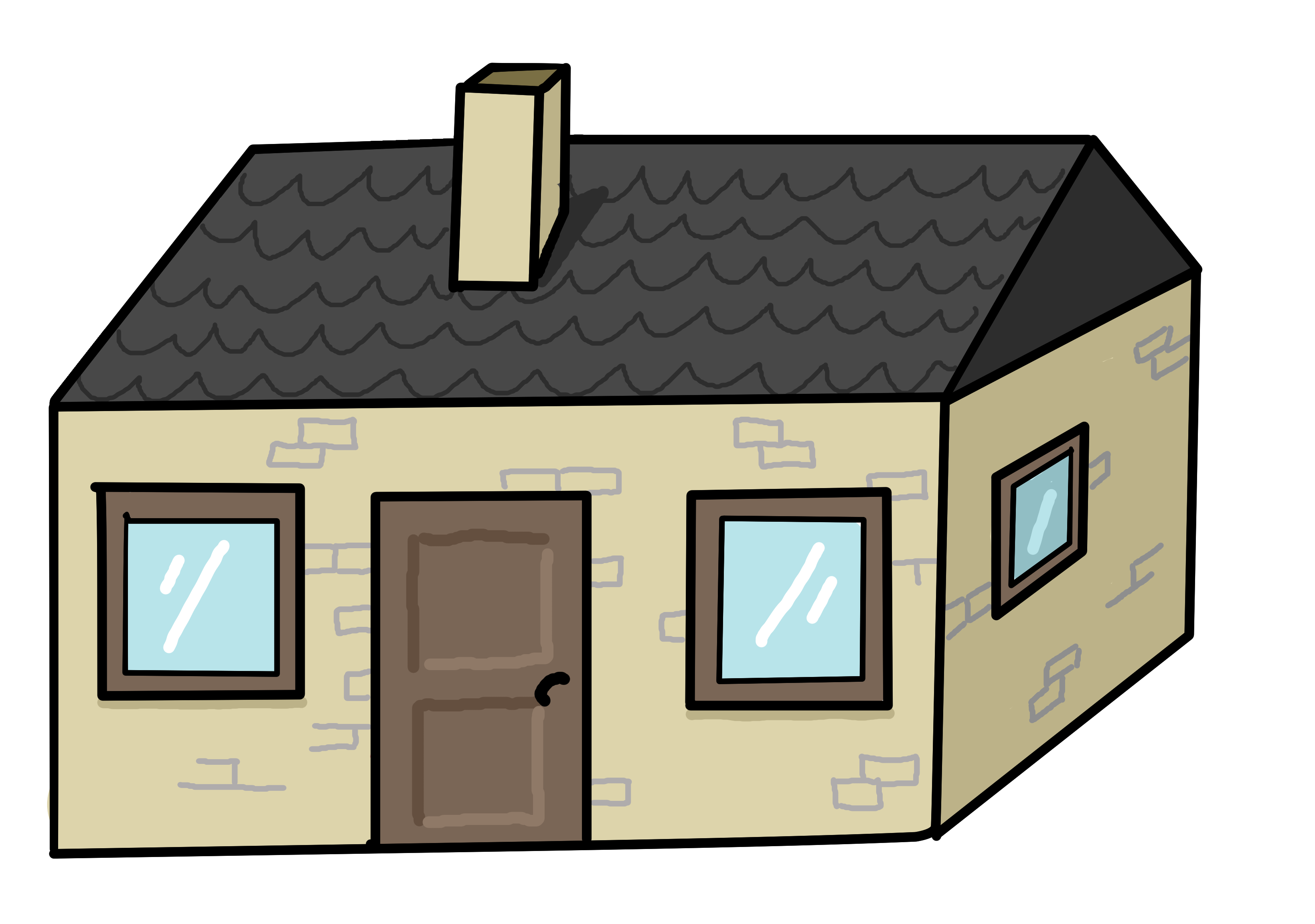 SKE
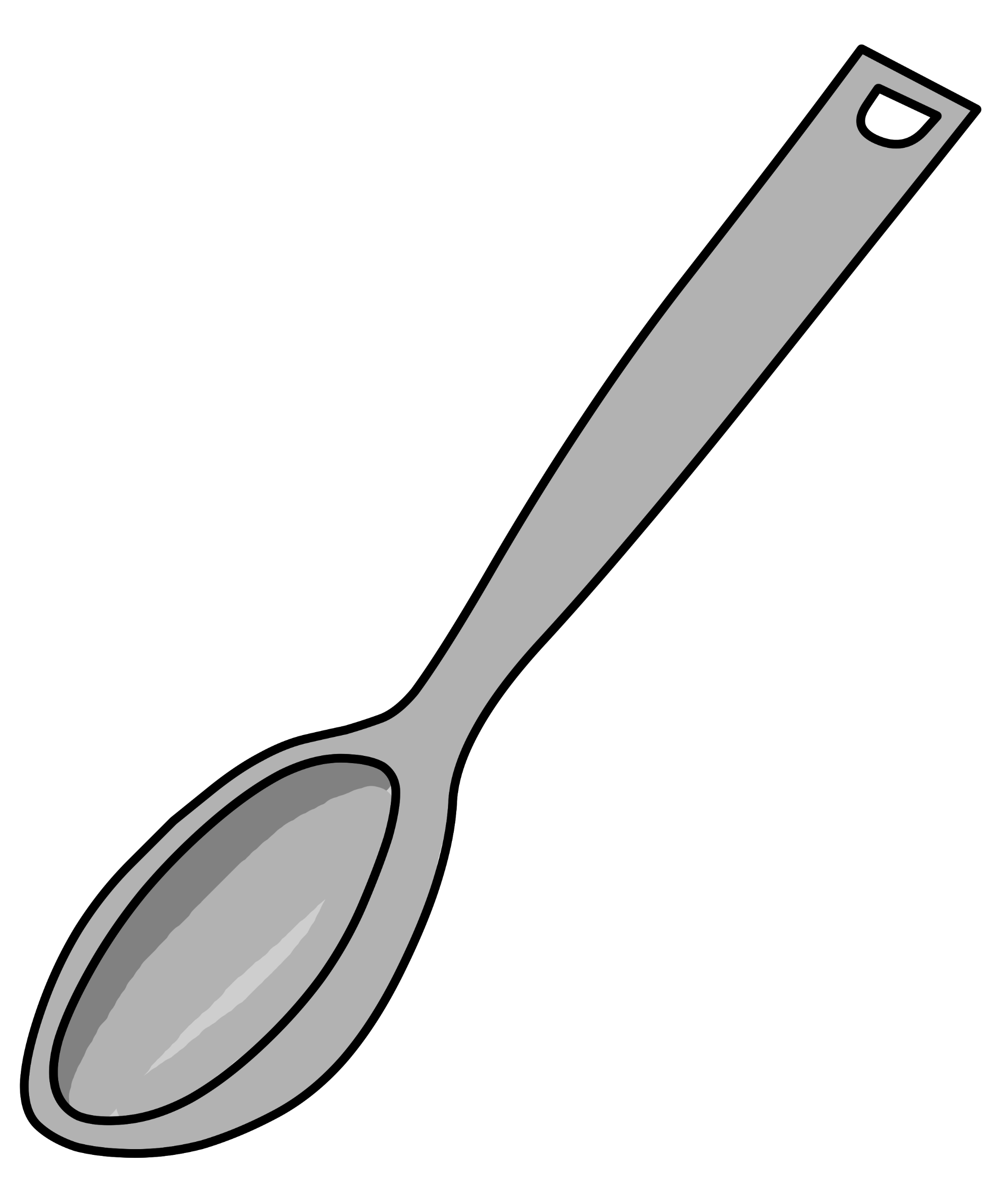 SNE
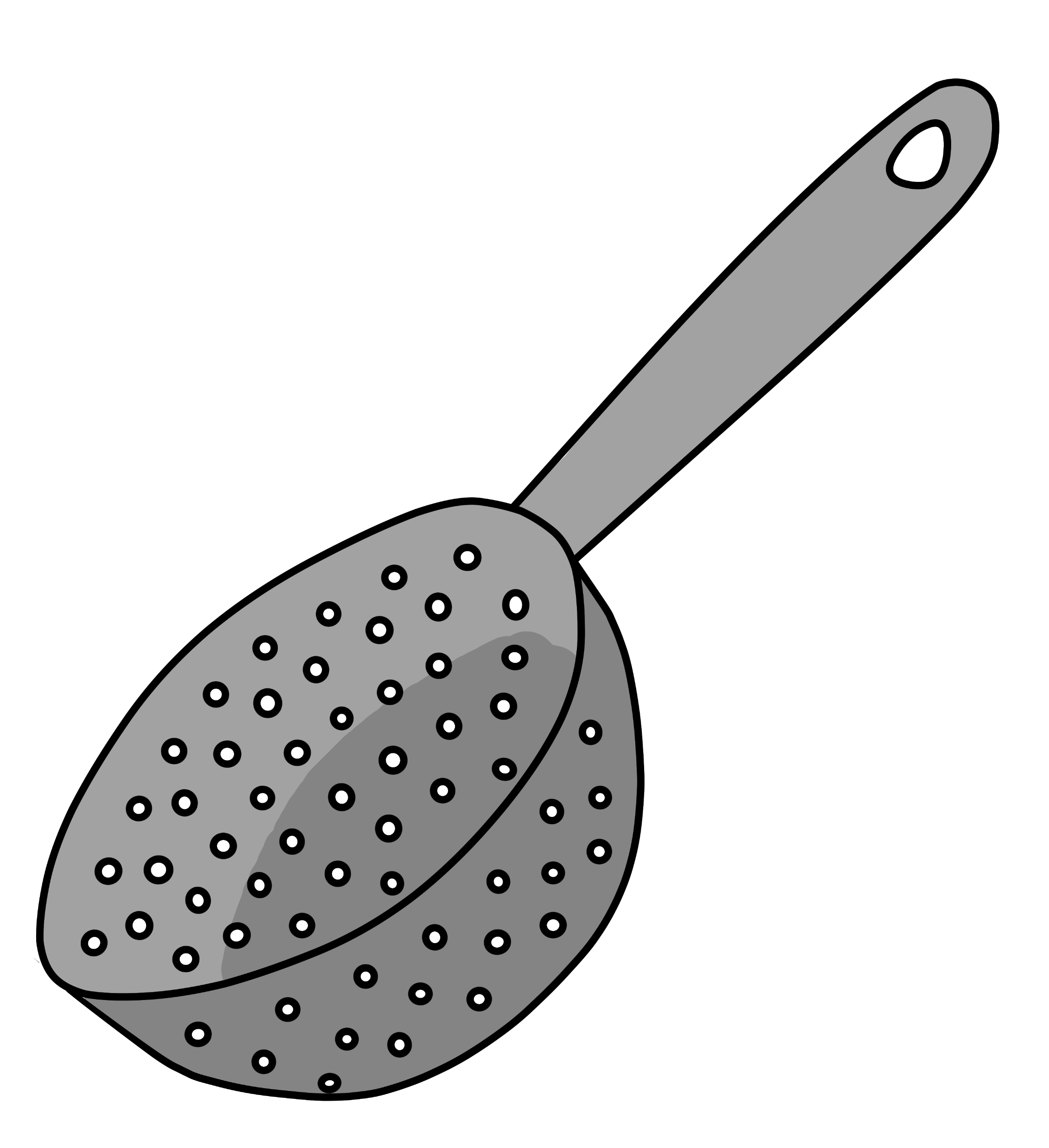 SI
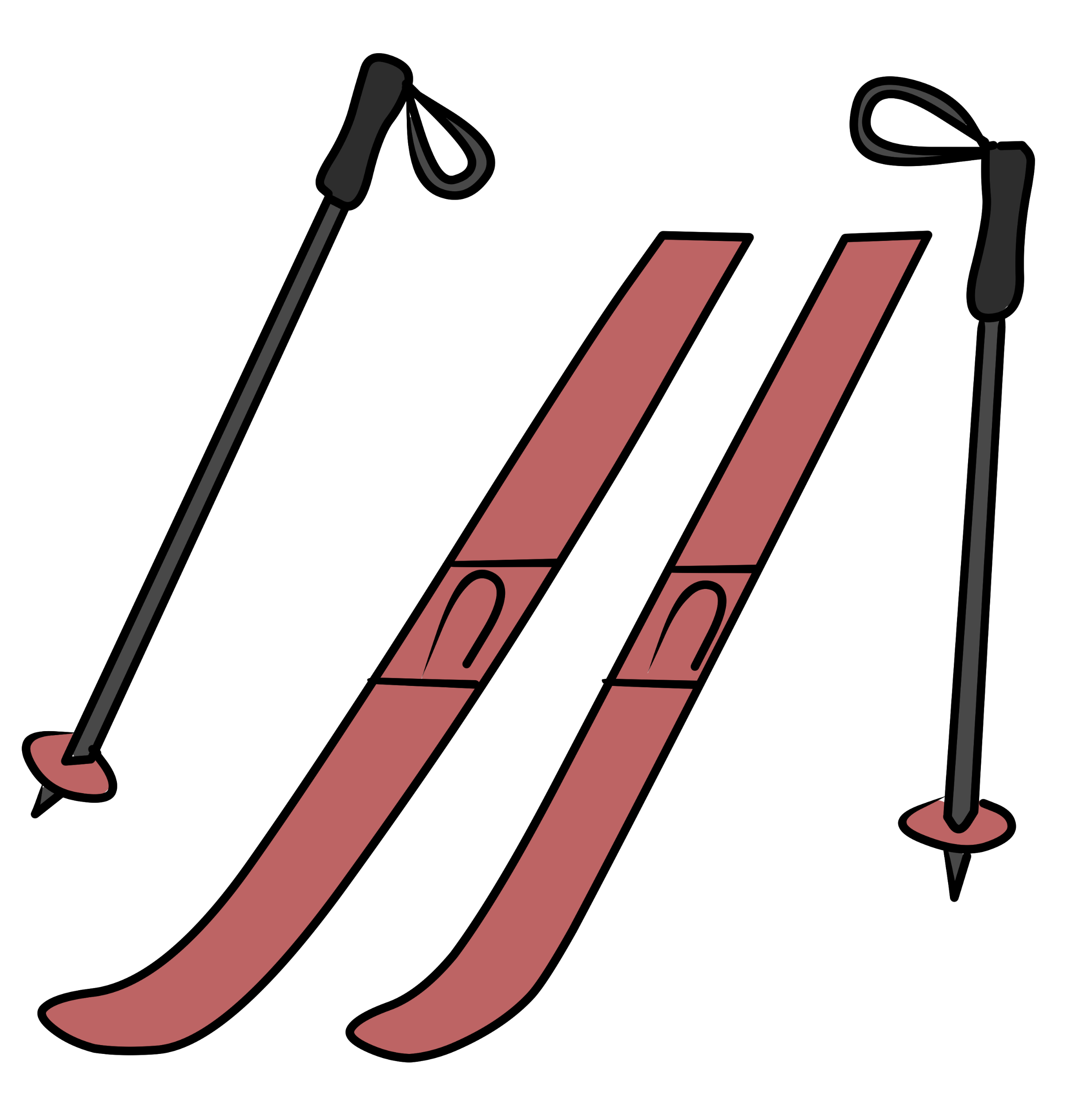 SKI
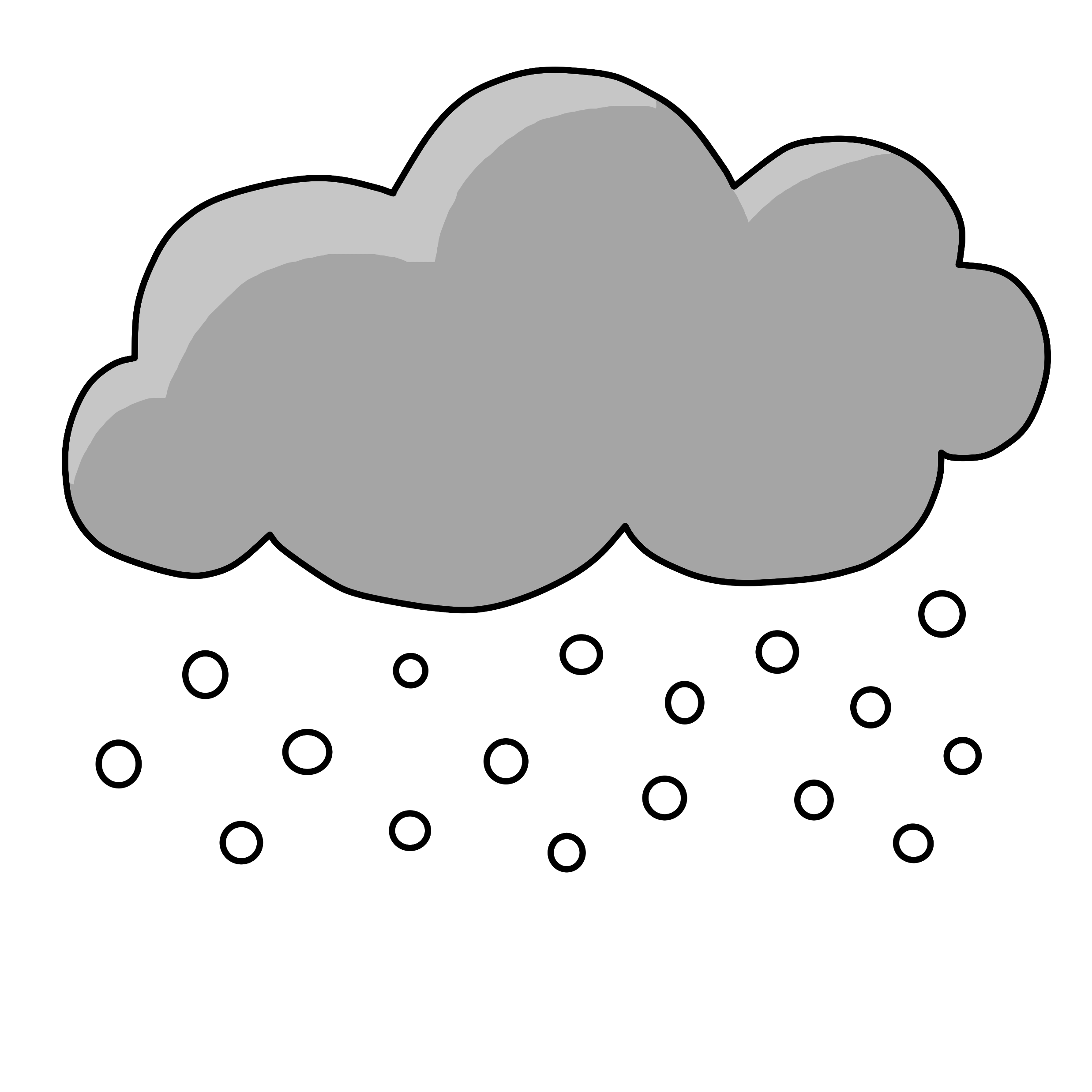 SNE
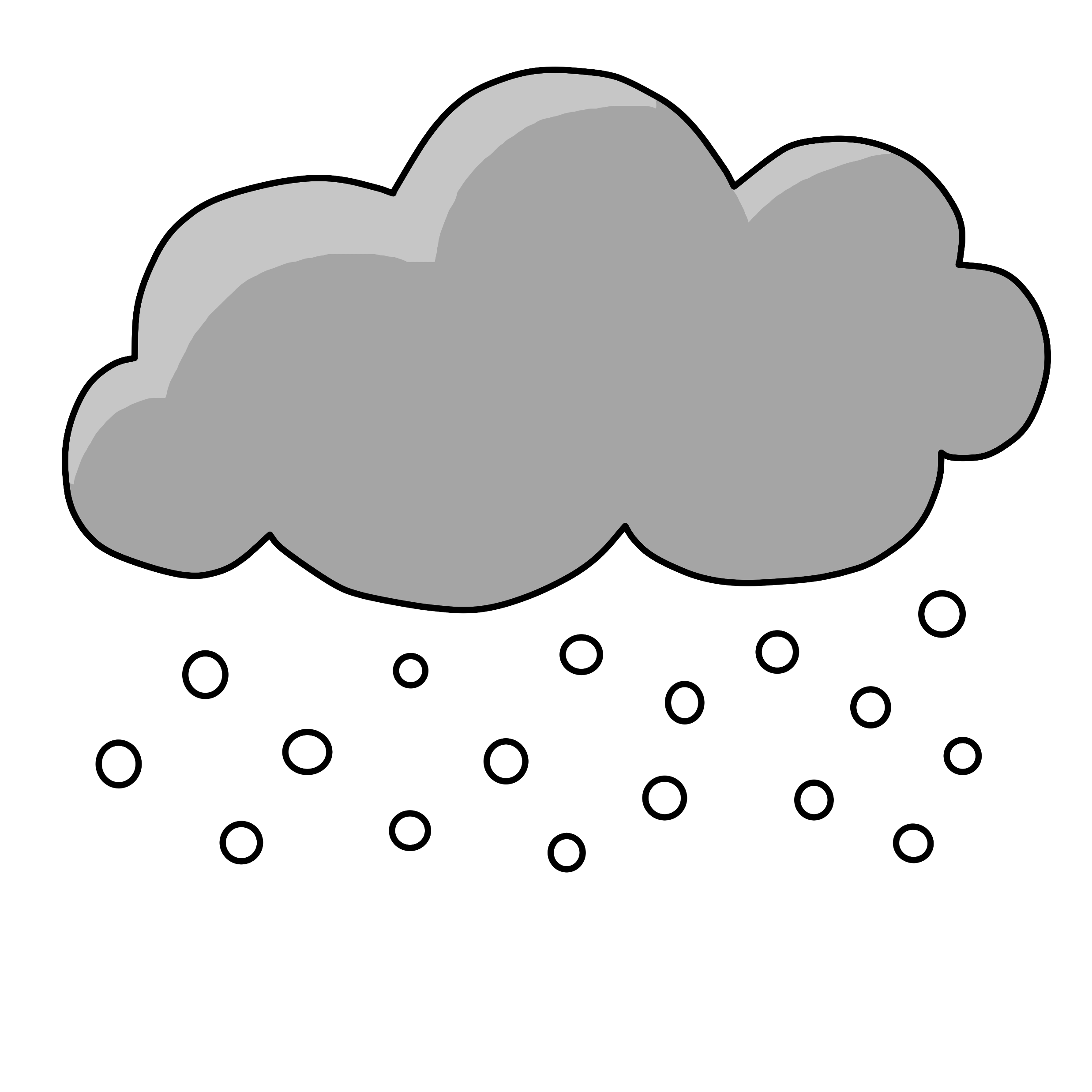 HUS
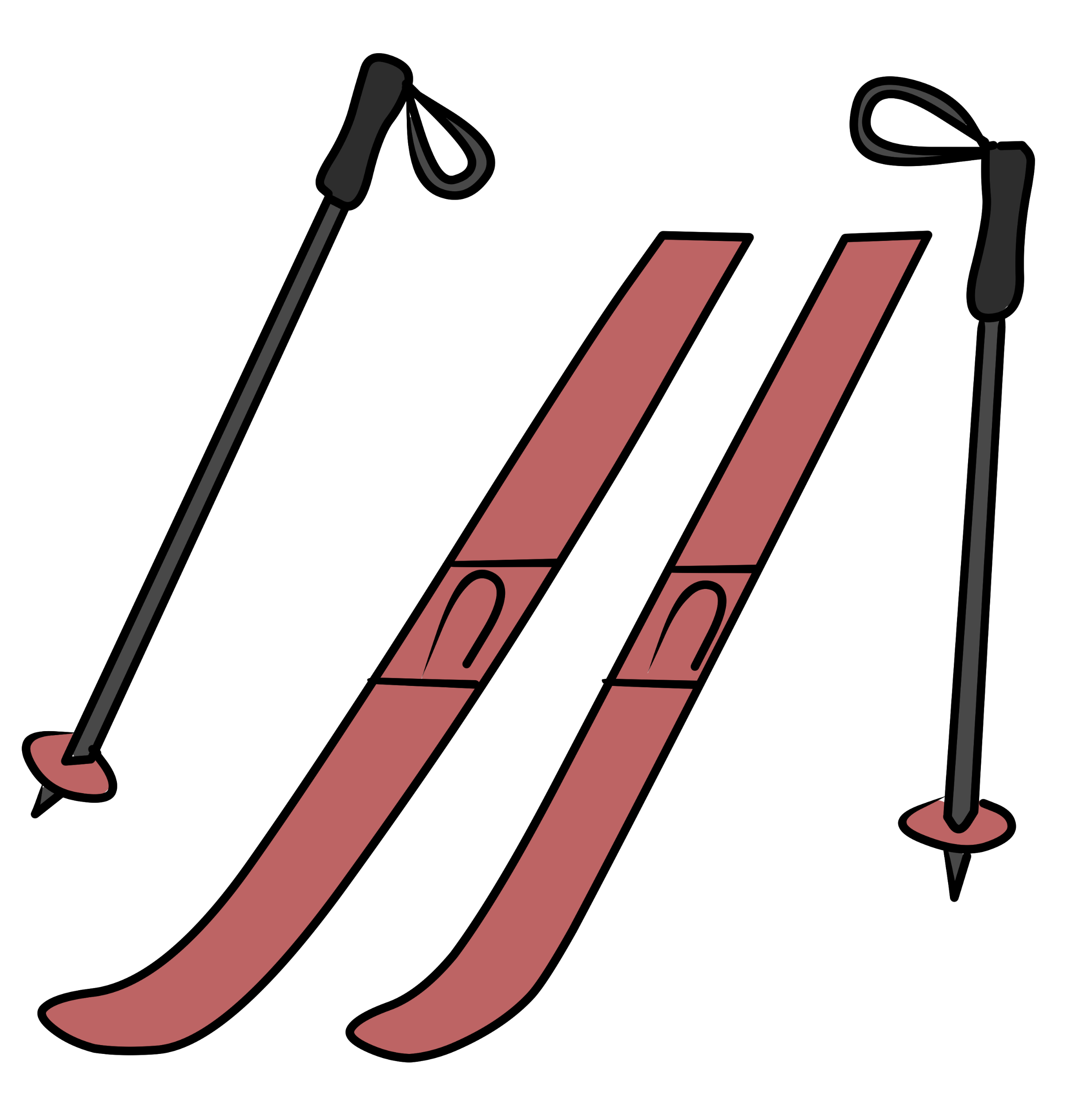 SKI
13
Forlaget Pingo
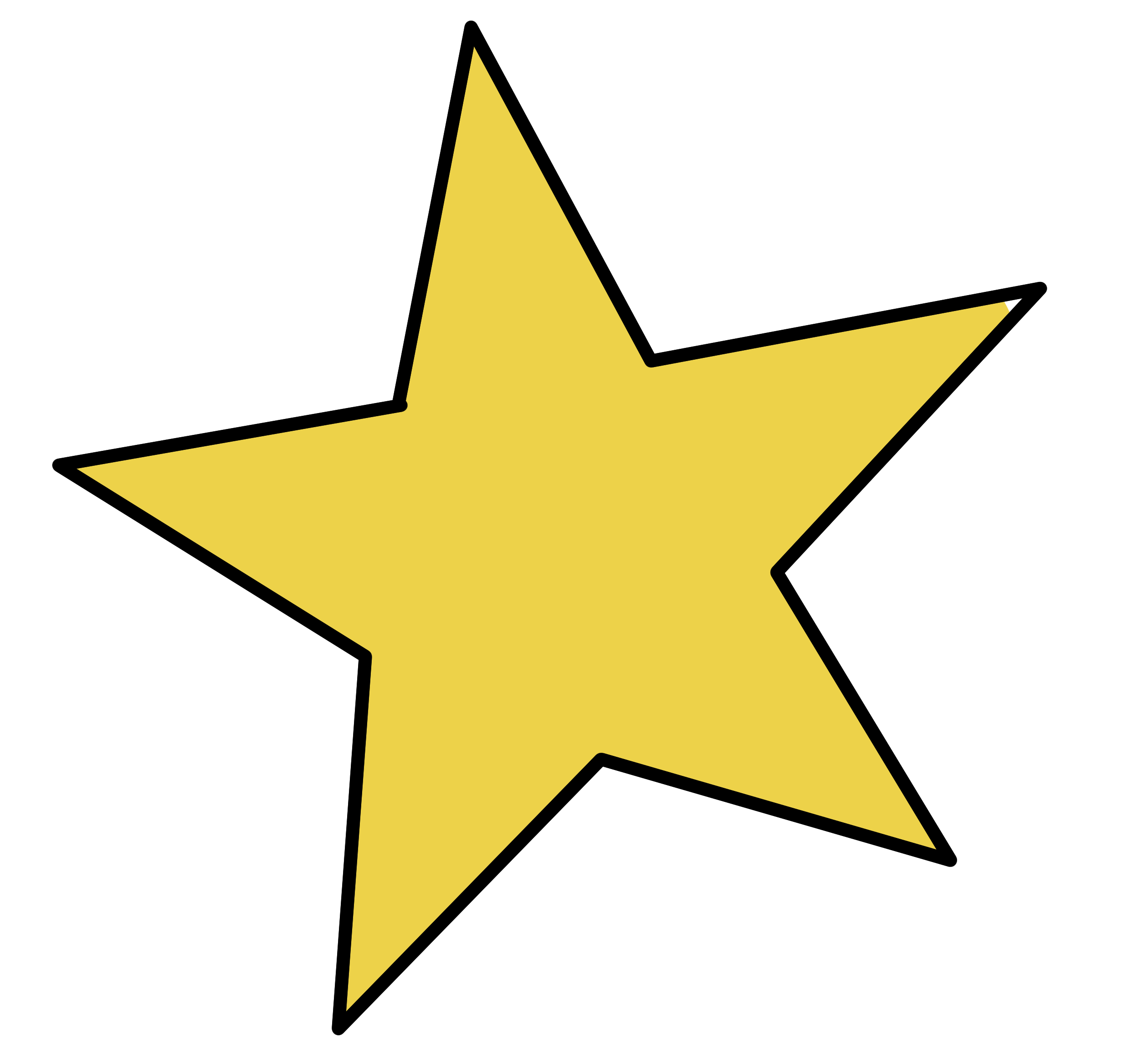 Læs og sæt streg til det rigtige billede.
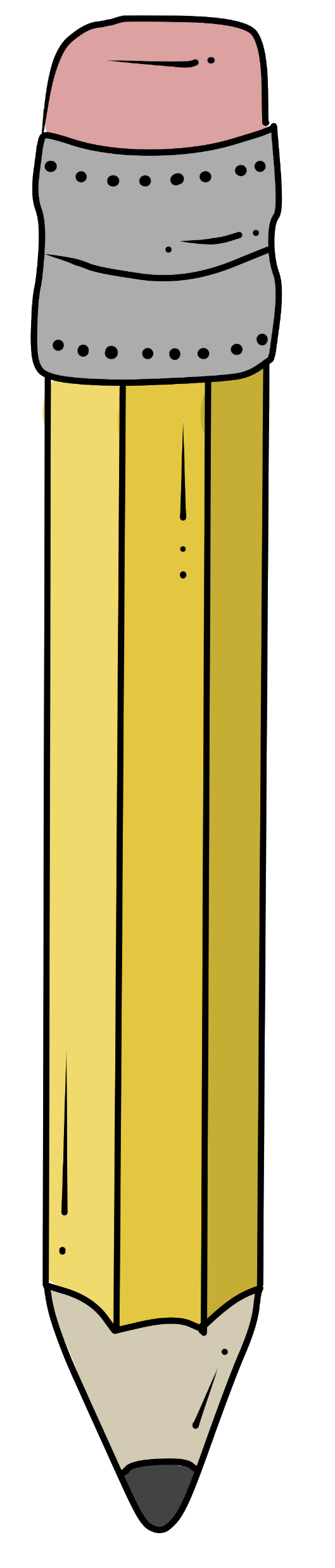 BOGSTAVREJSENS MINILÆS
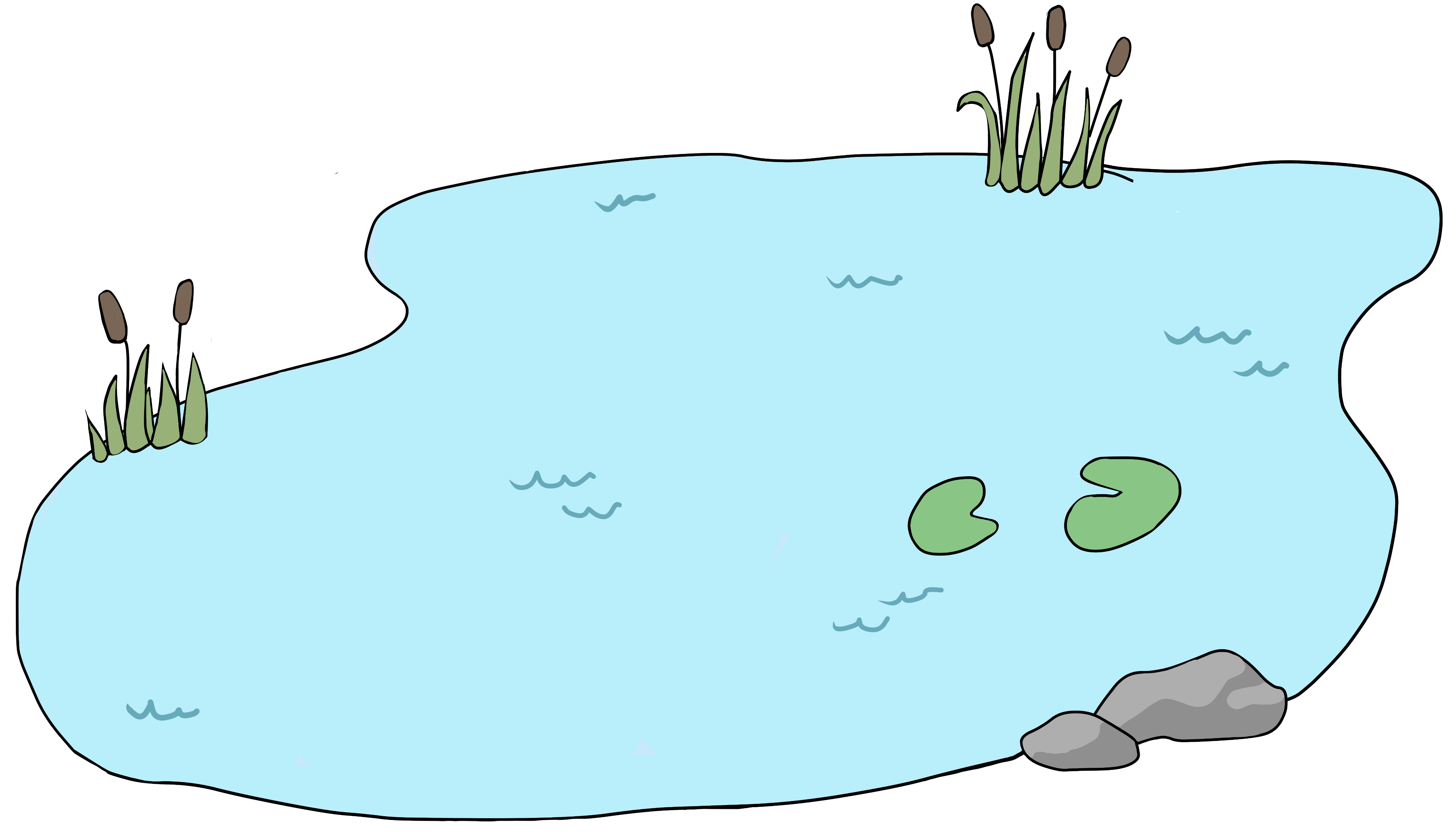 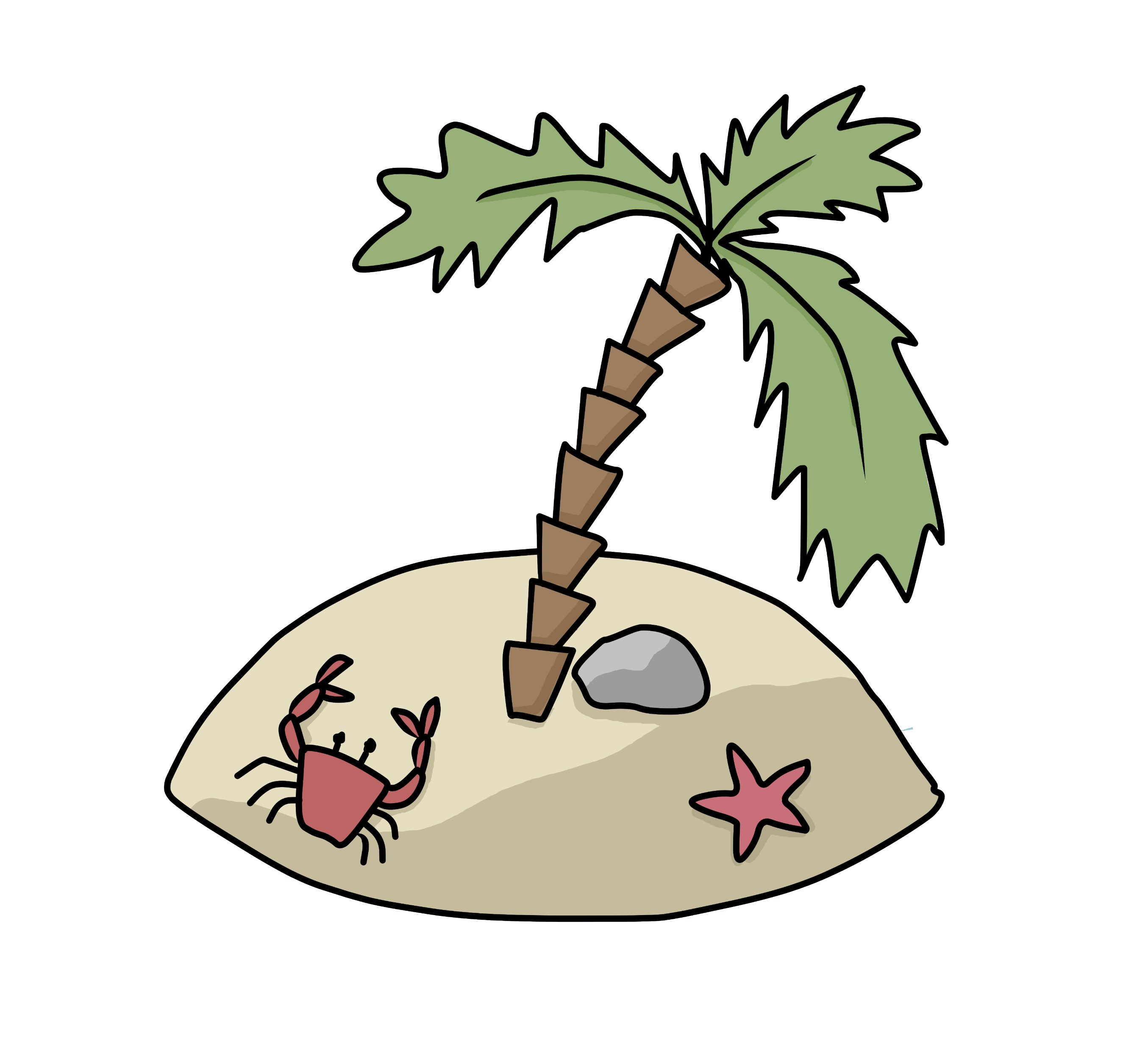 EN  SÆL
LÆS OG LØS
EN Ø
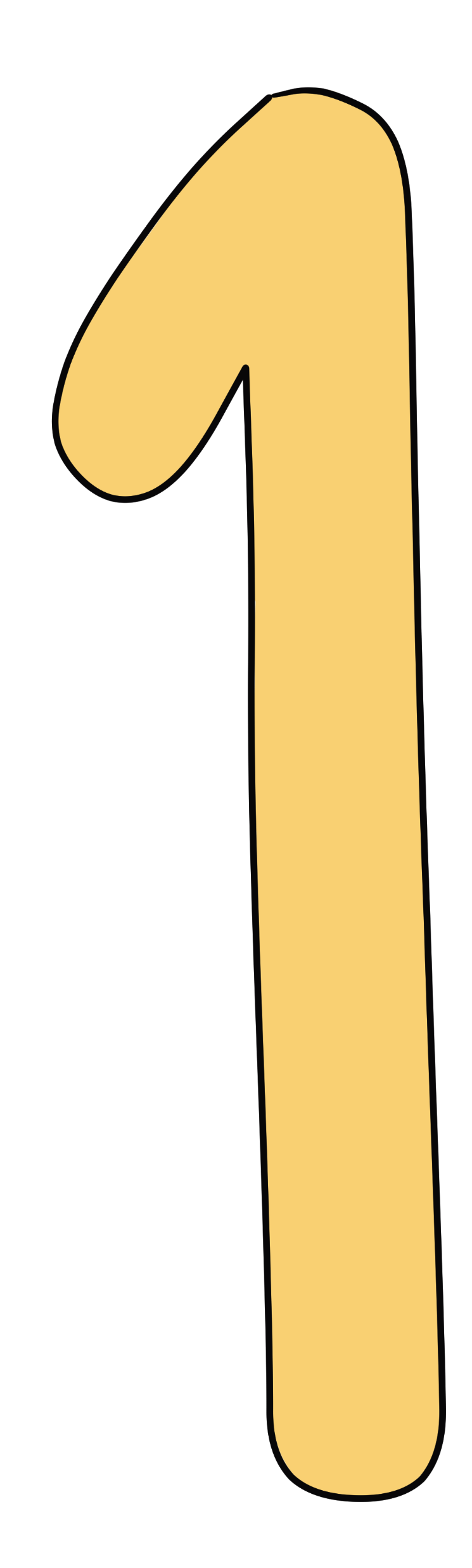 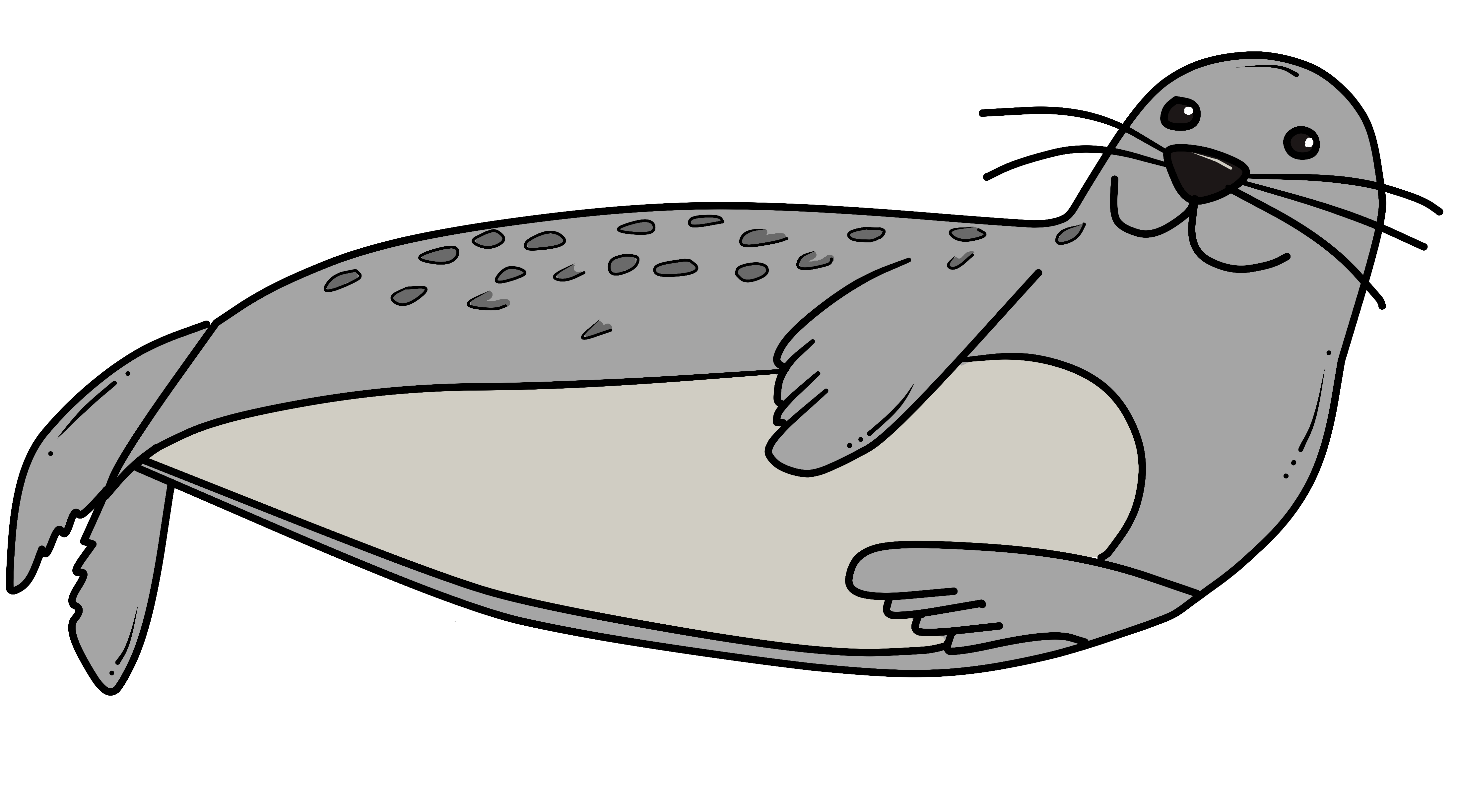 EN  SÆL  I  EN  SKO
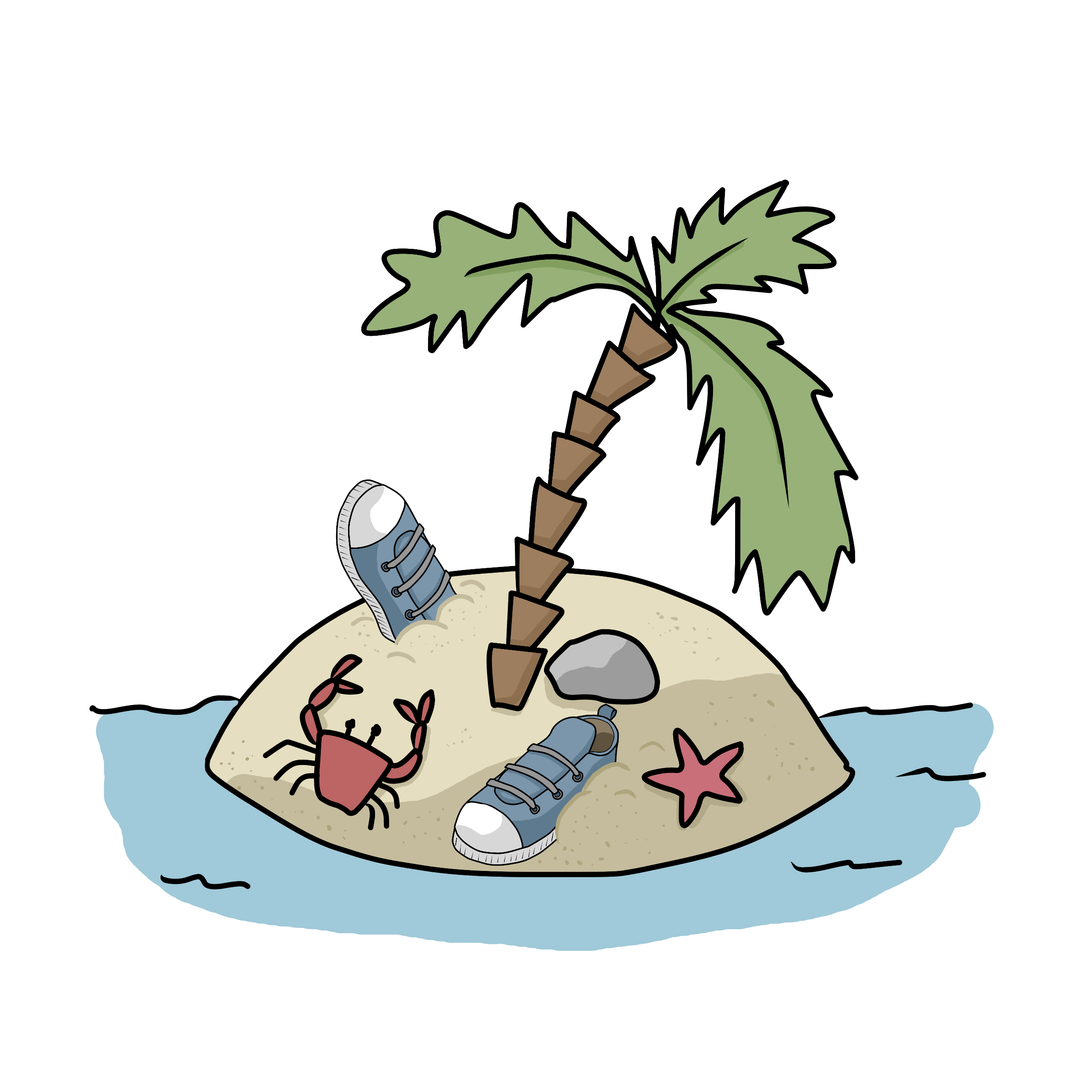 O
R
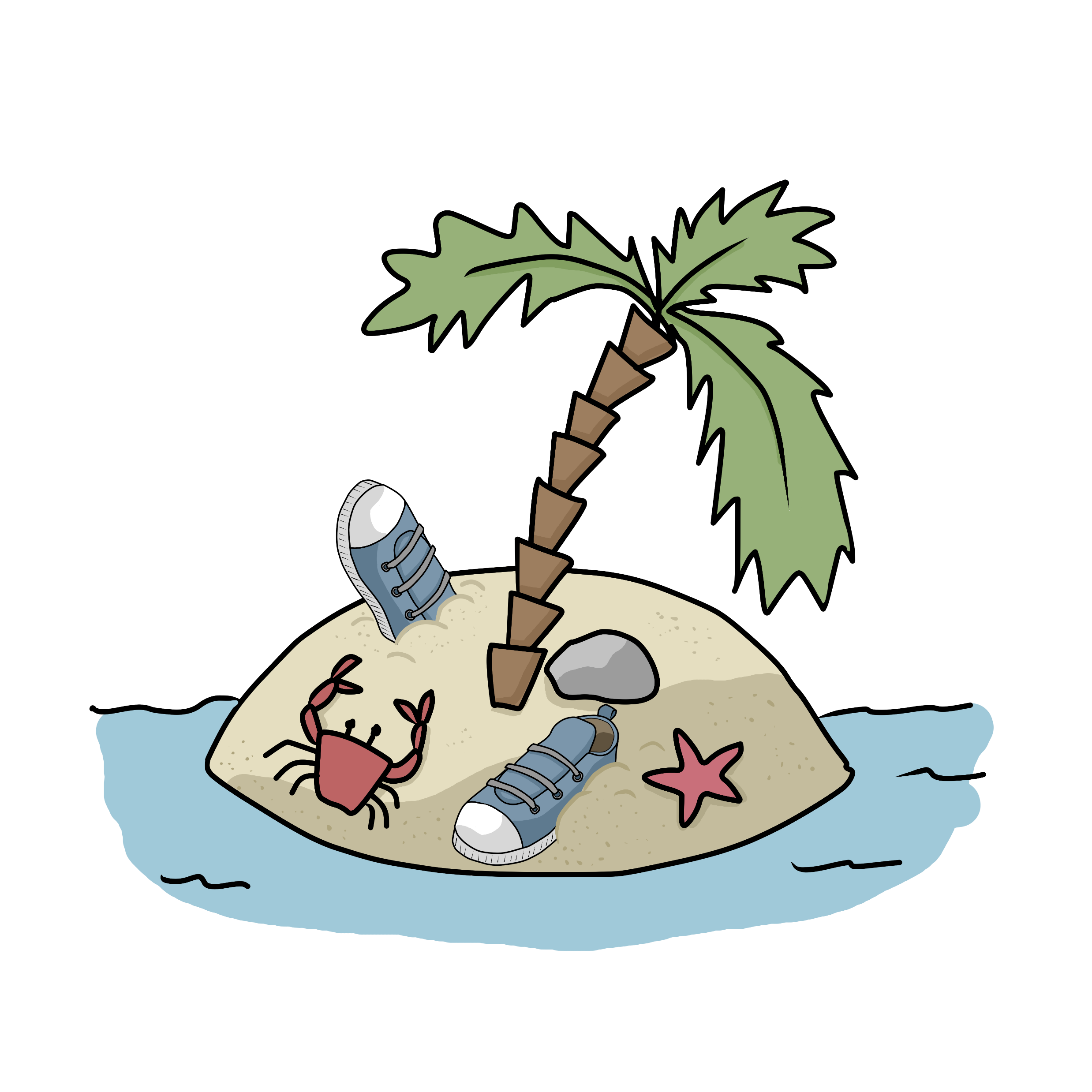 EN  Ø  I  EN  SØ
Ø
Æ
D
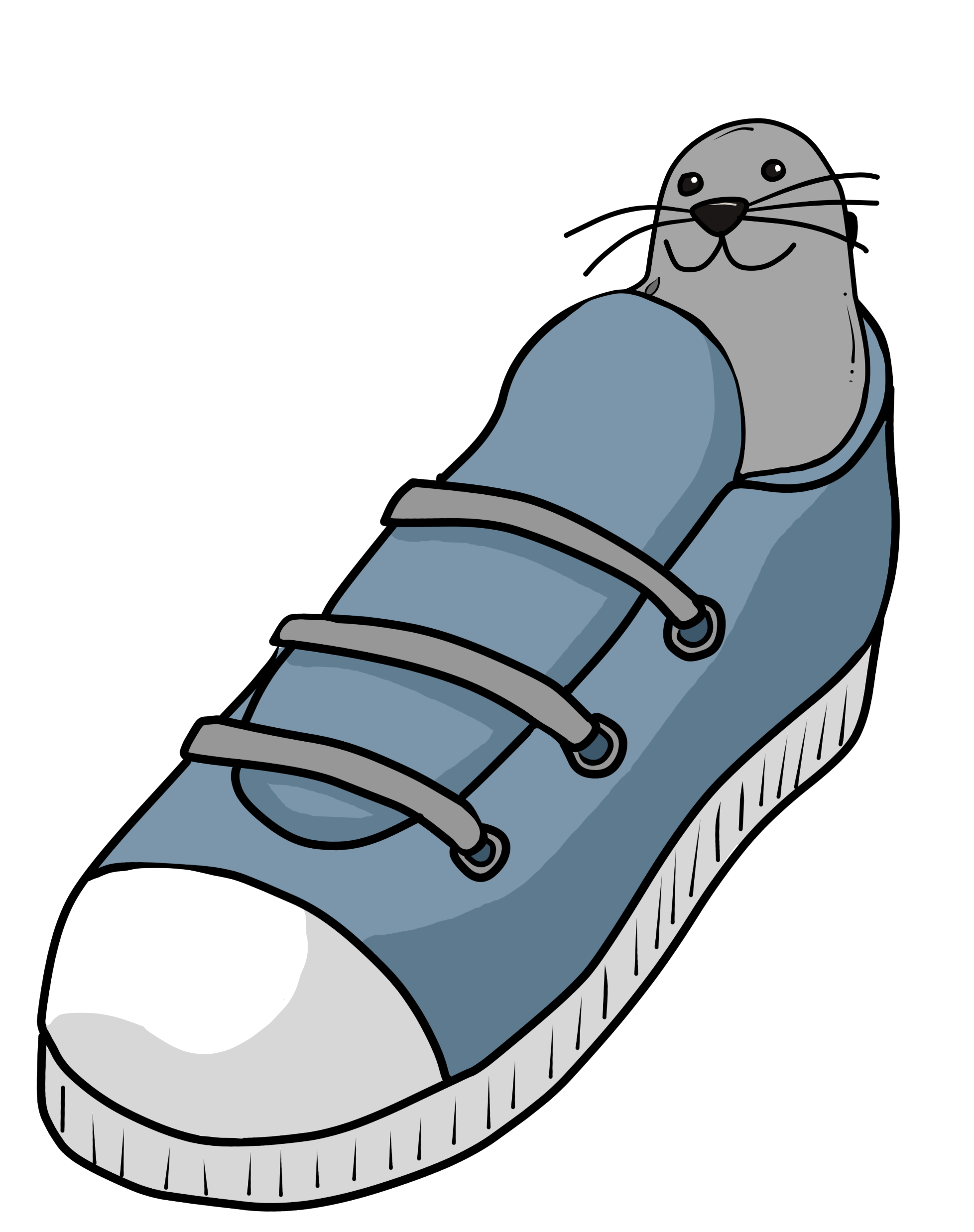 TO  SKO  PÅ  EN  Ø
Kathrine Holtum Ingemann
14
Forlaget Pingo
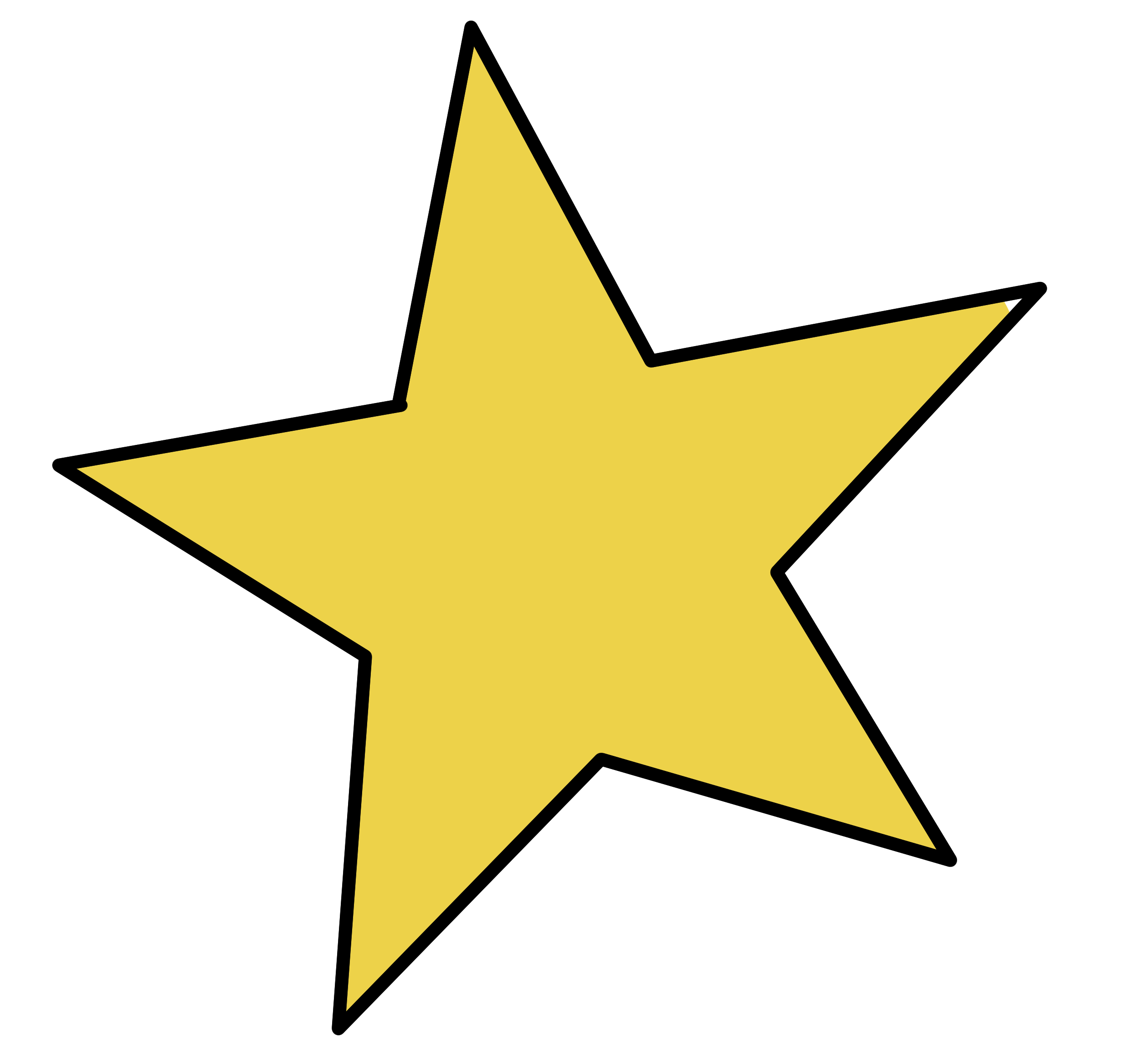 Læs og sæt streg til det rigtige billede.
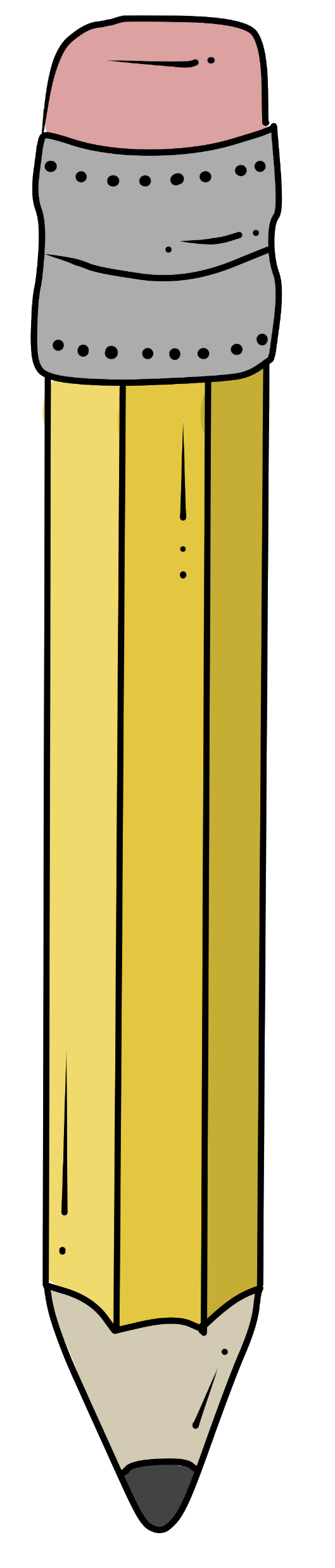 BOGSTAVREJSENS MINILÆS
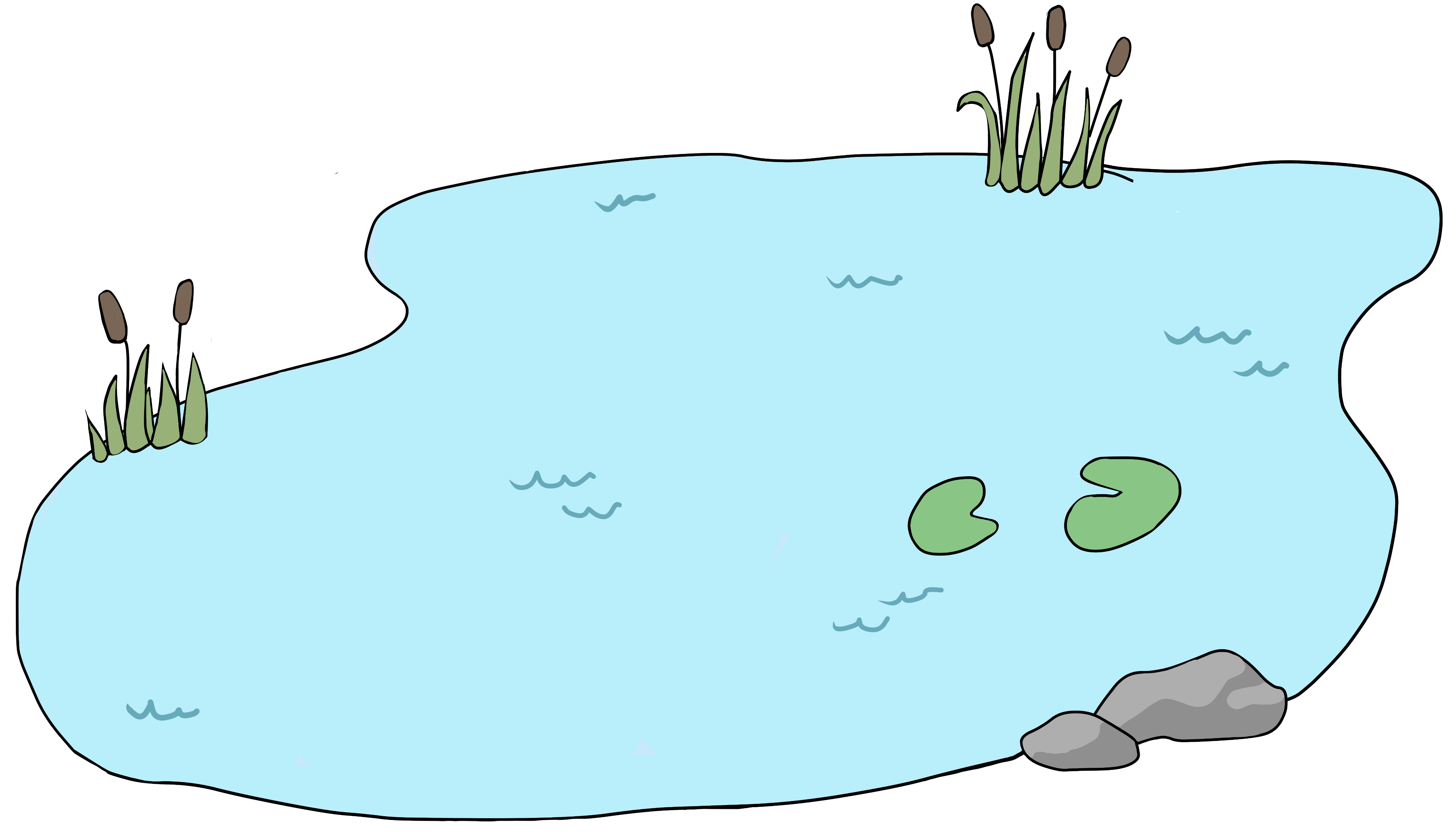 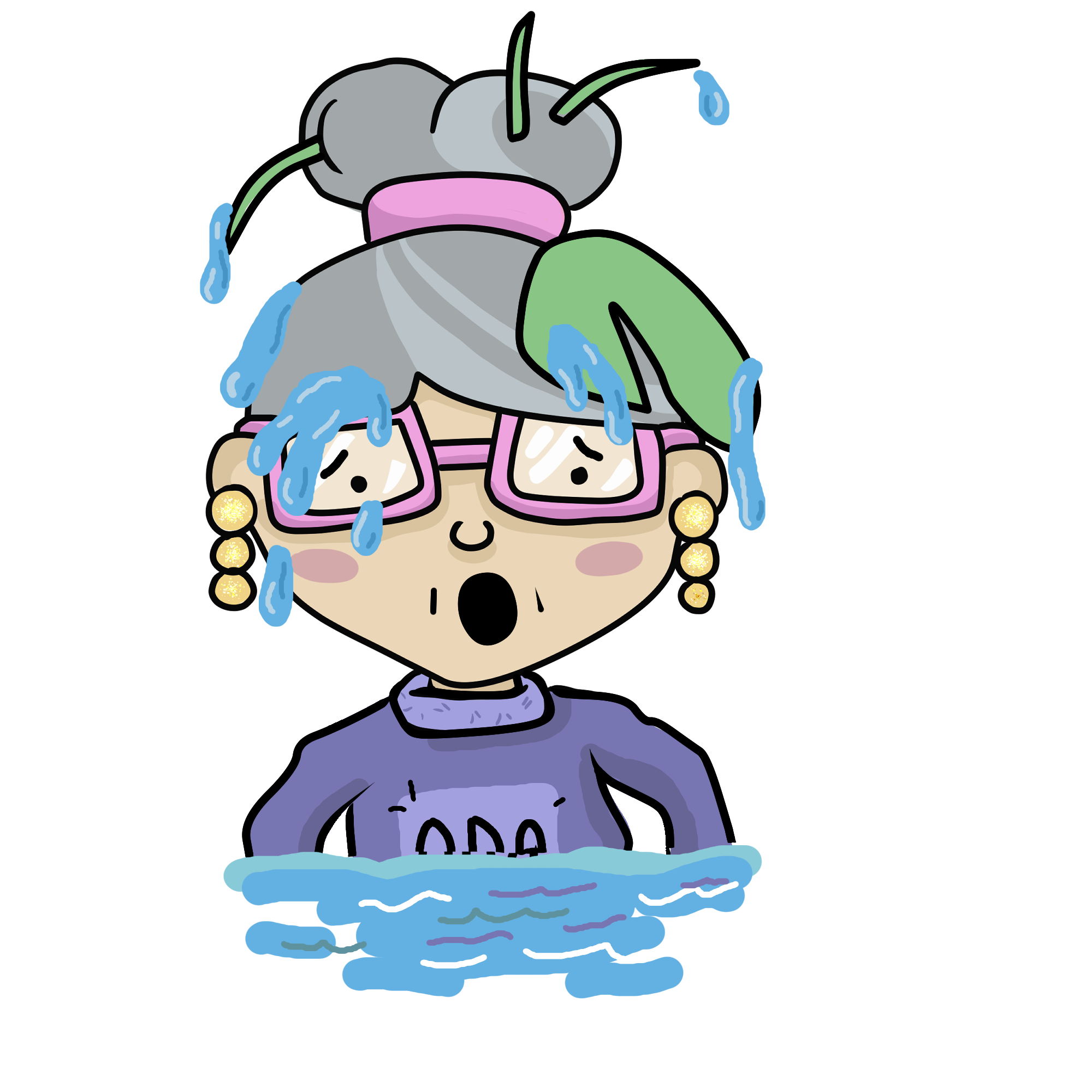 LÆS OG LØS
EN  KANO
KANO I SØ
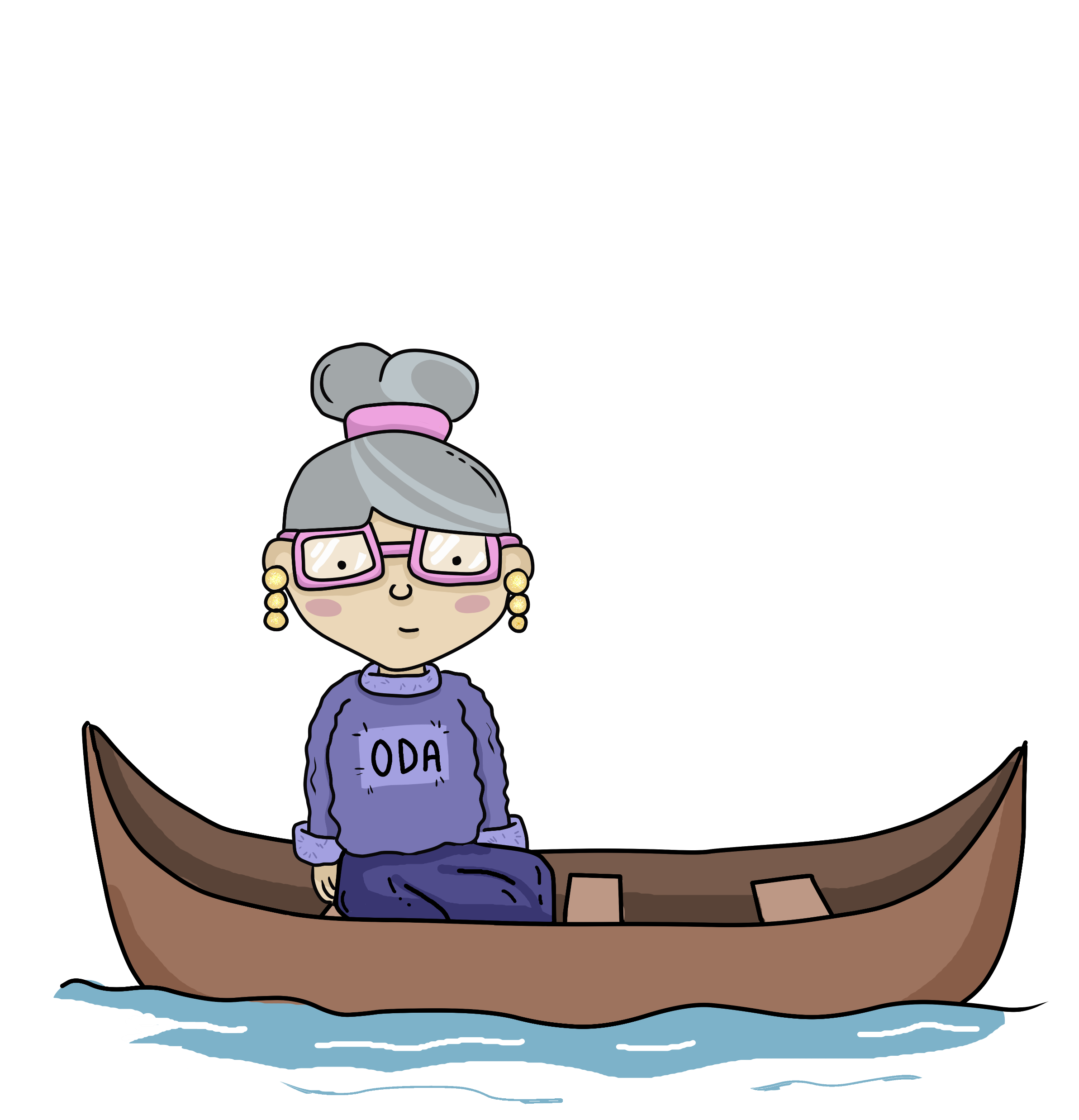 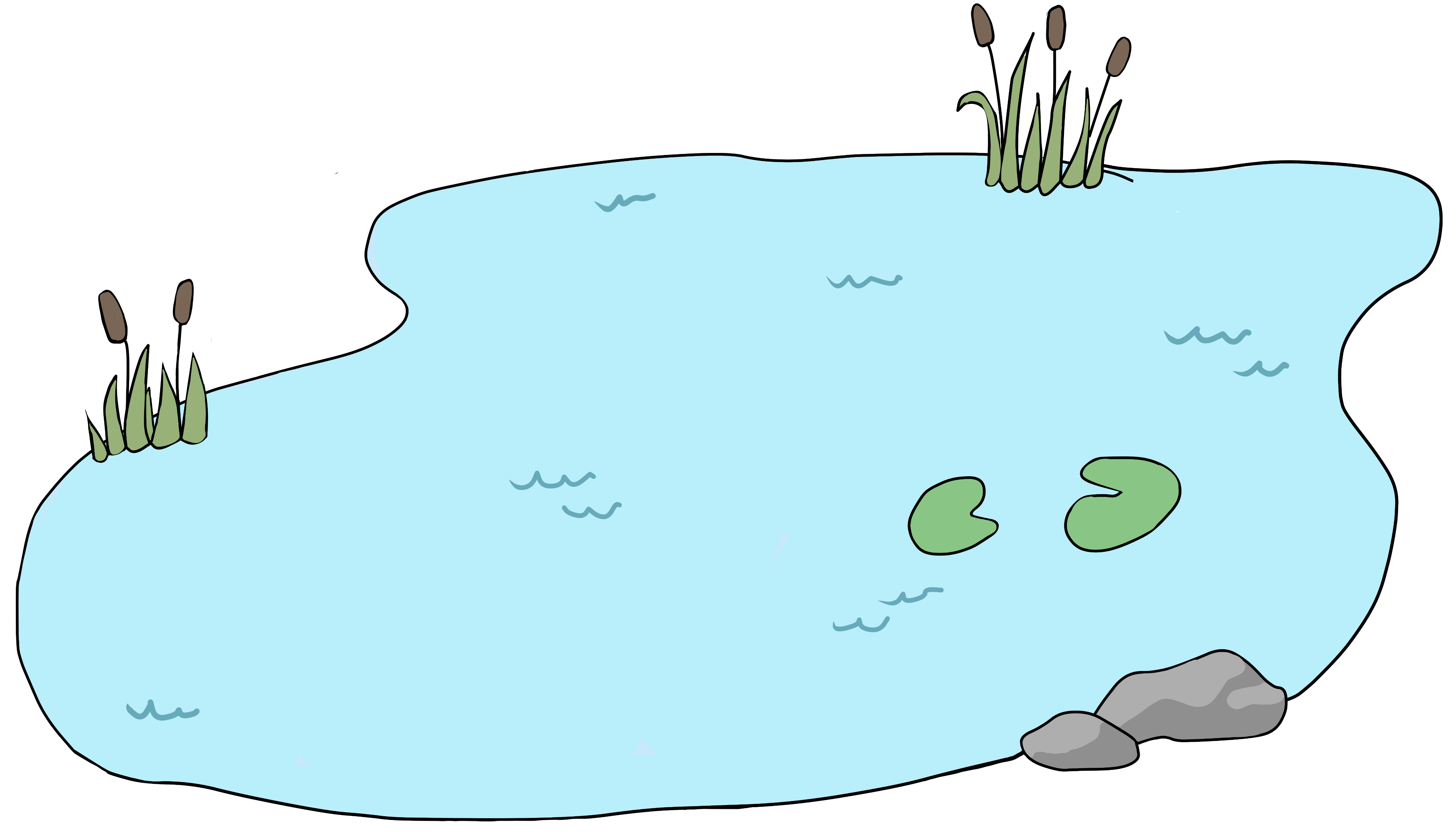 KANO  I  SØ
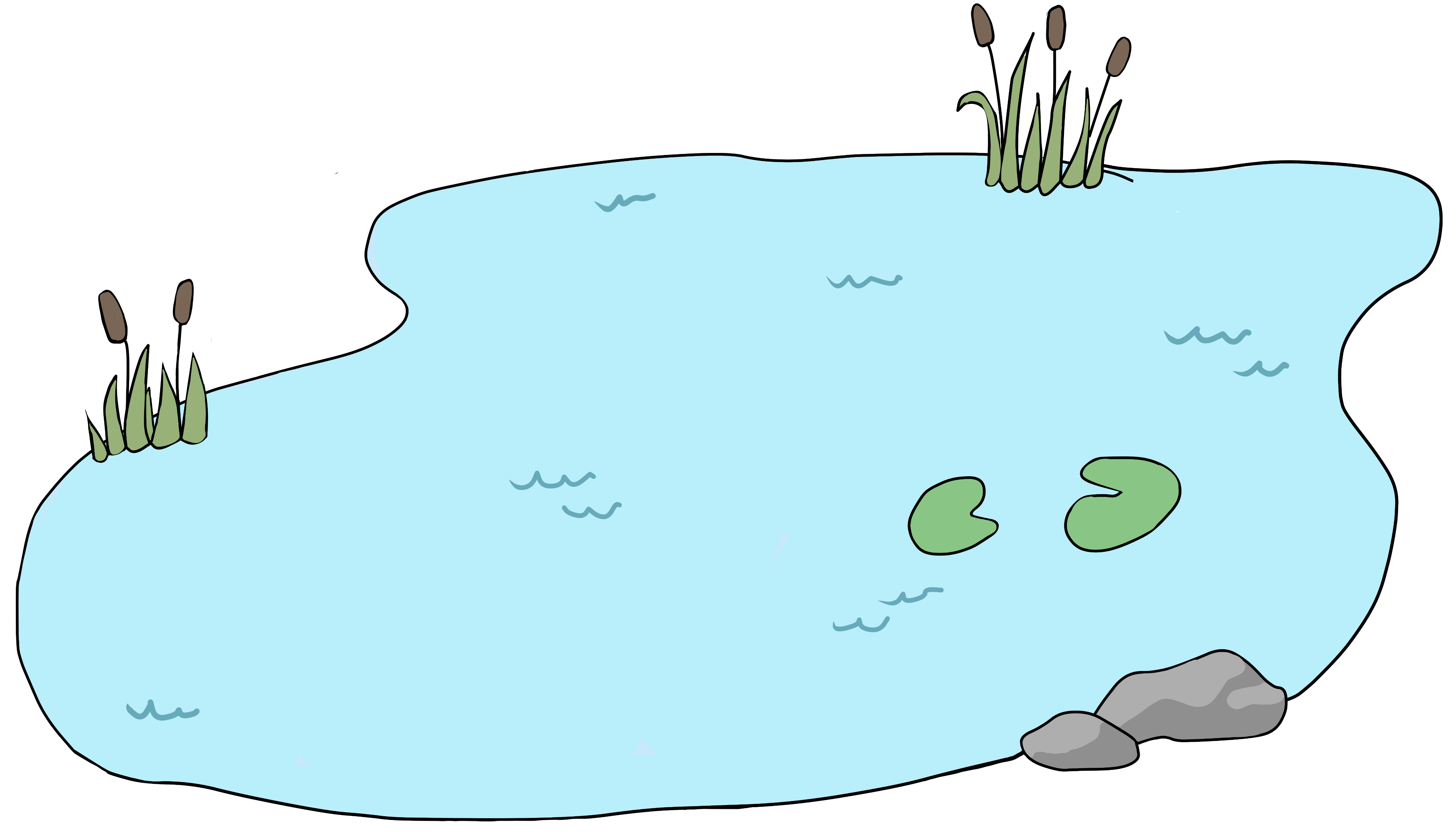 O
R
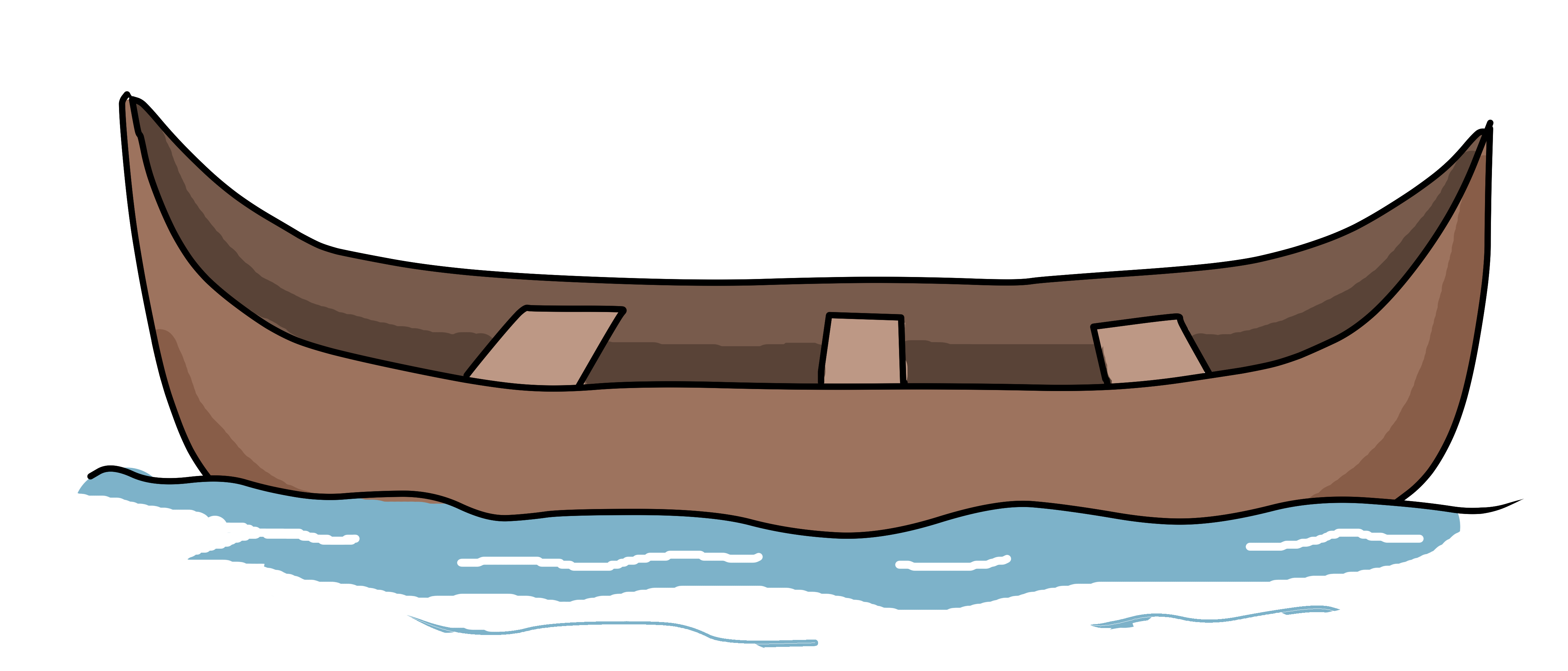 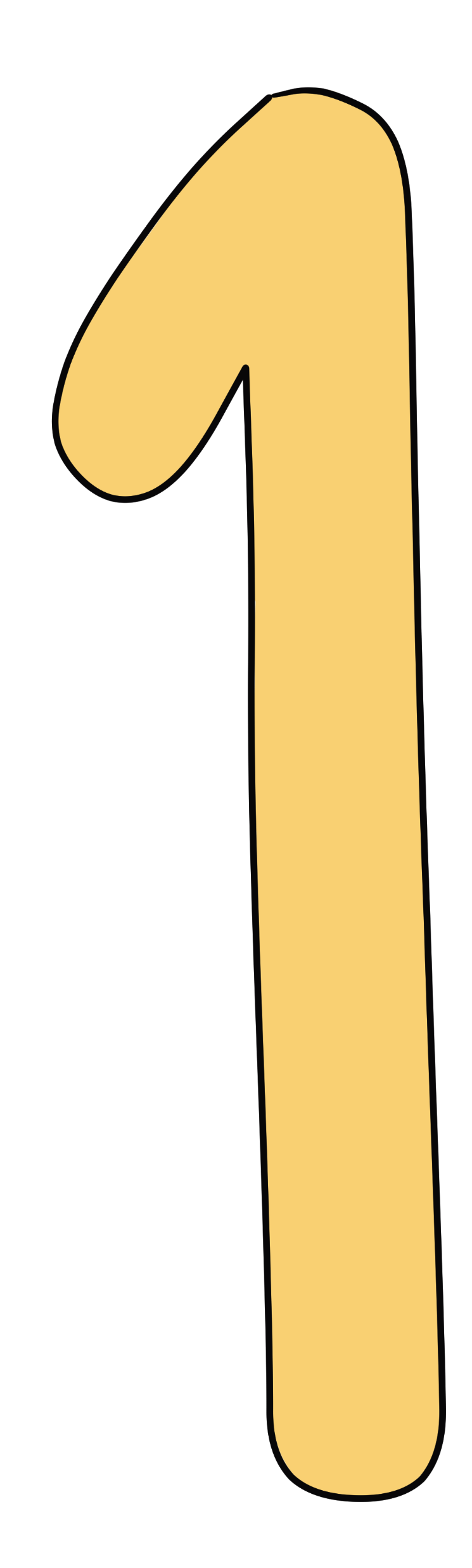 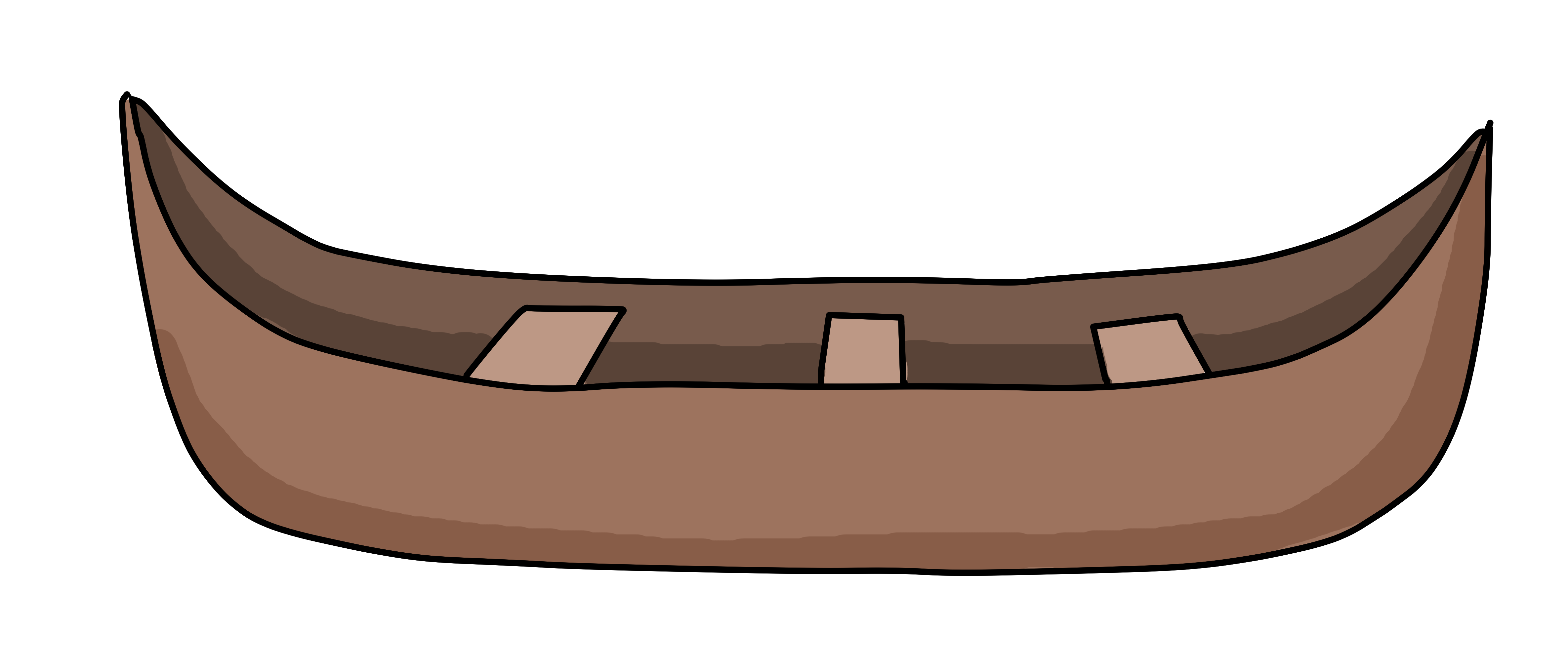 ODA  I  EN  SØ
Ø
Æ
D
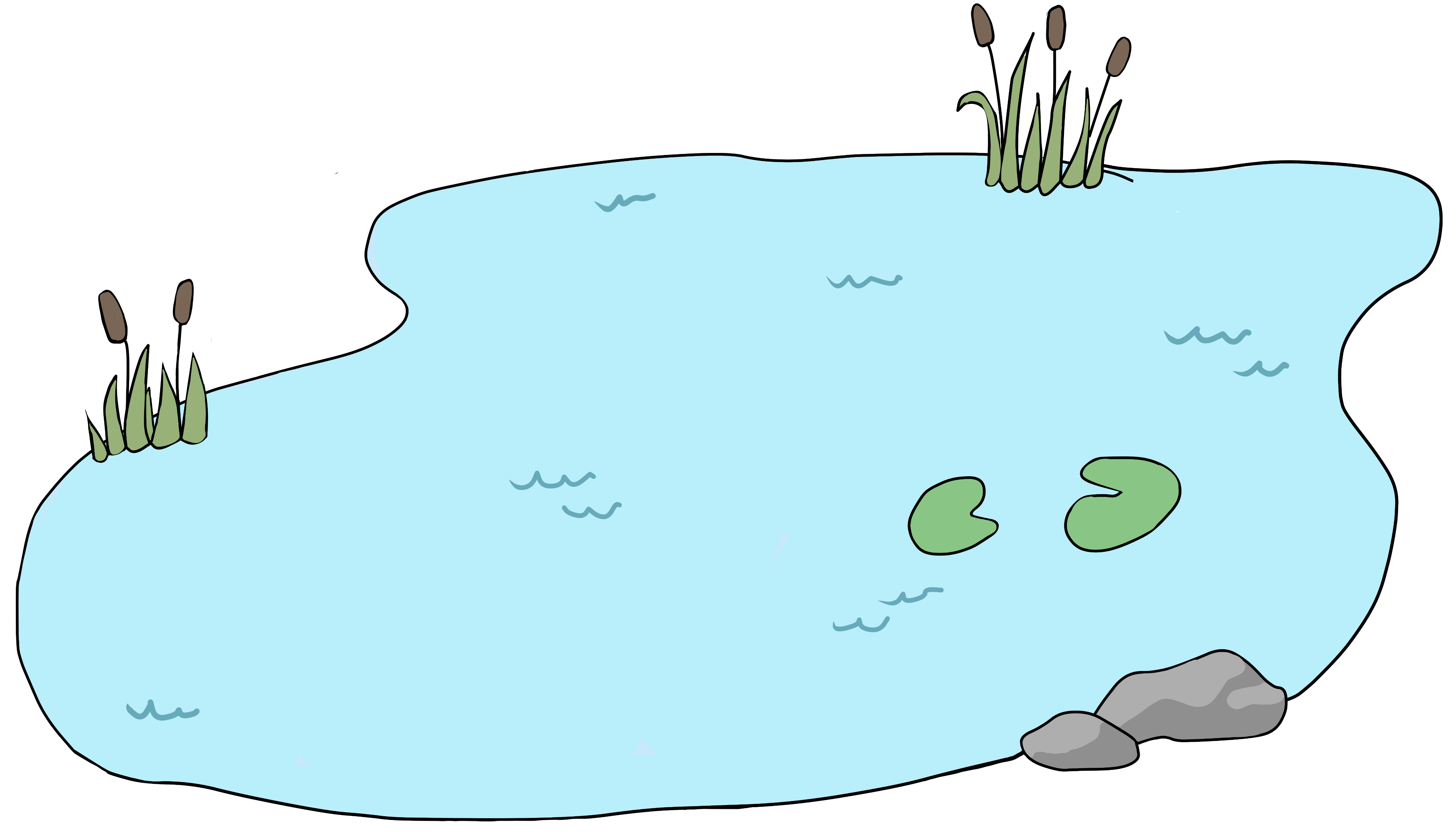 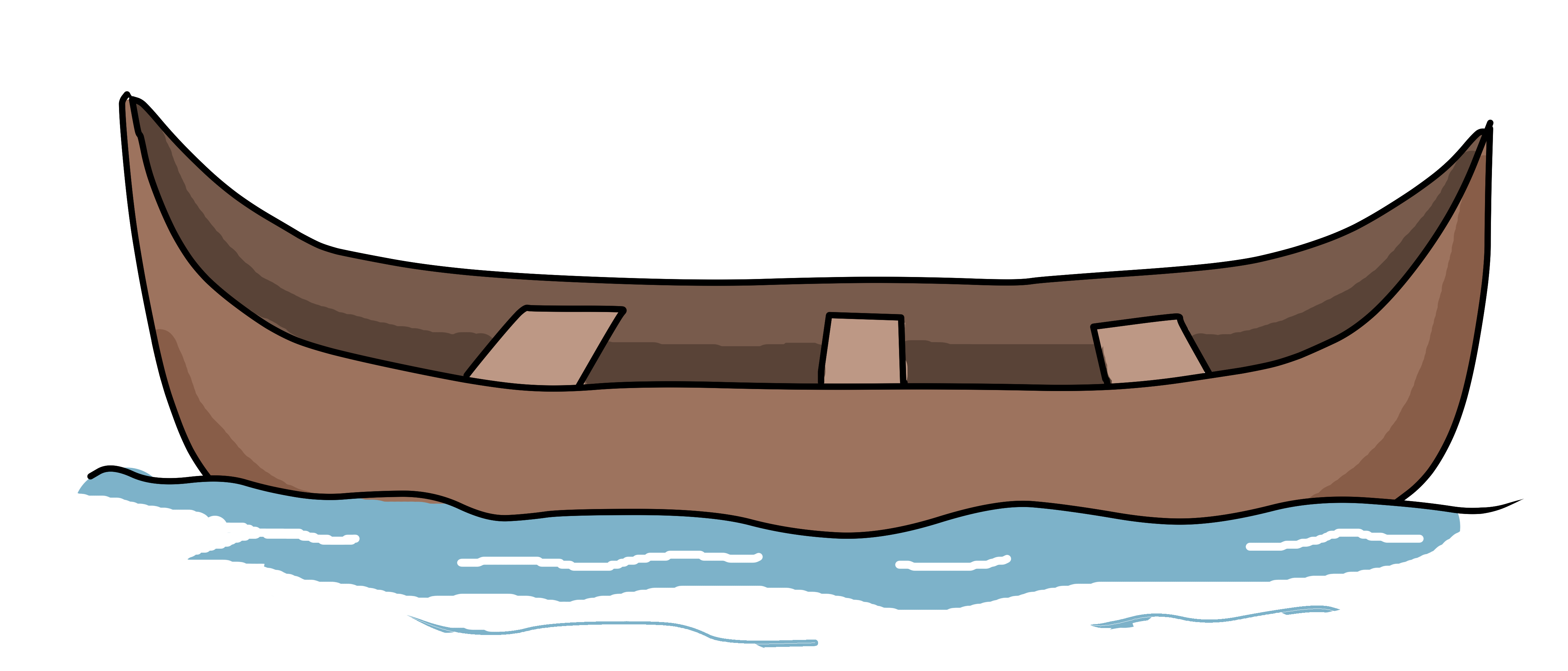 ODA  I  KANO  I  SØ
Kathrine Holtum Ingemann
15
Forlaget Pingo
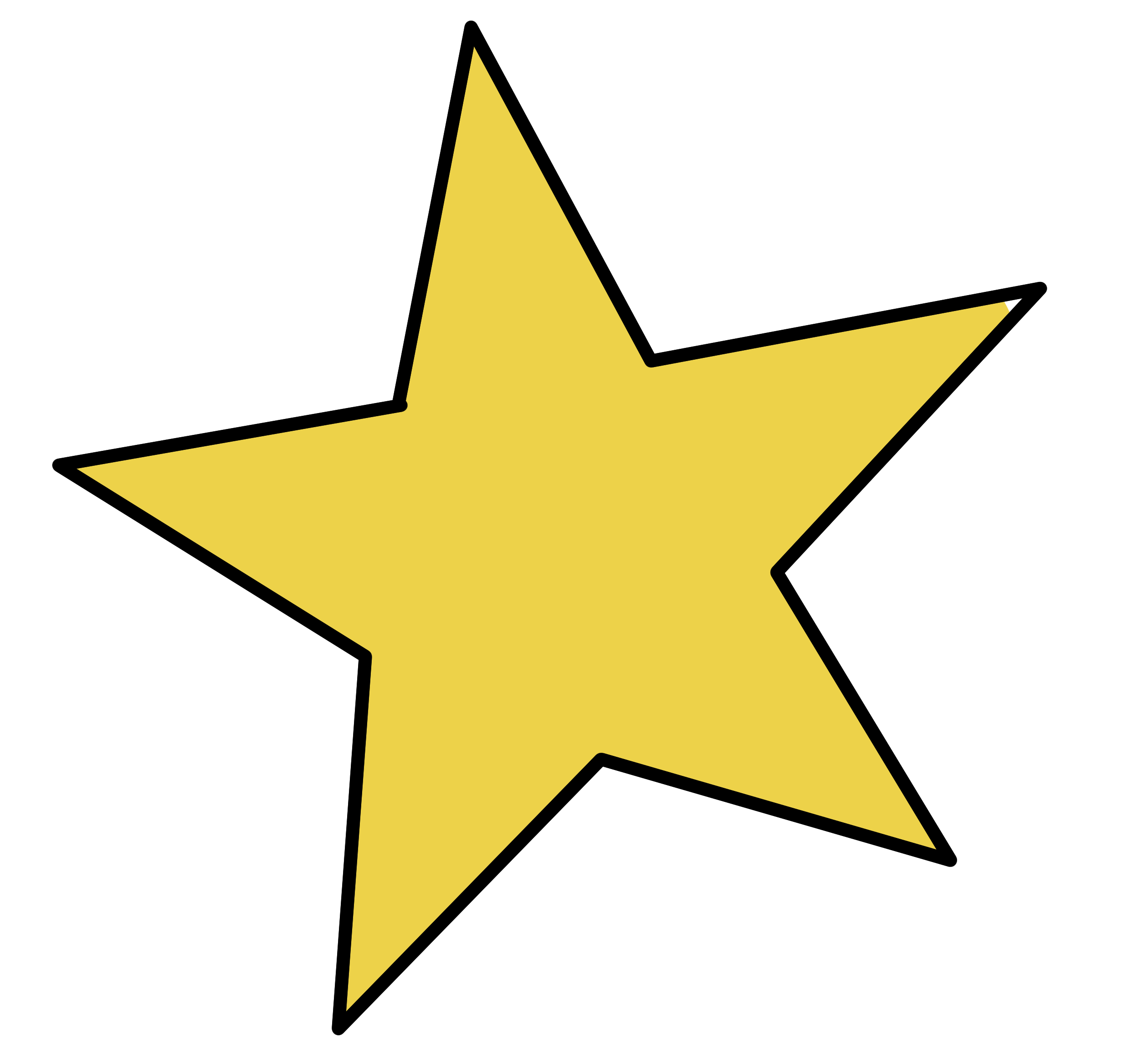 Læs og sæt streg til det rigtige billede.
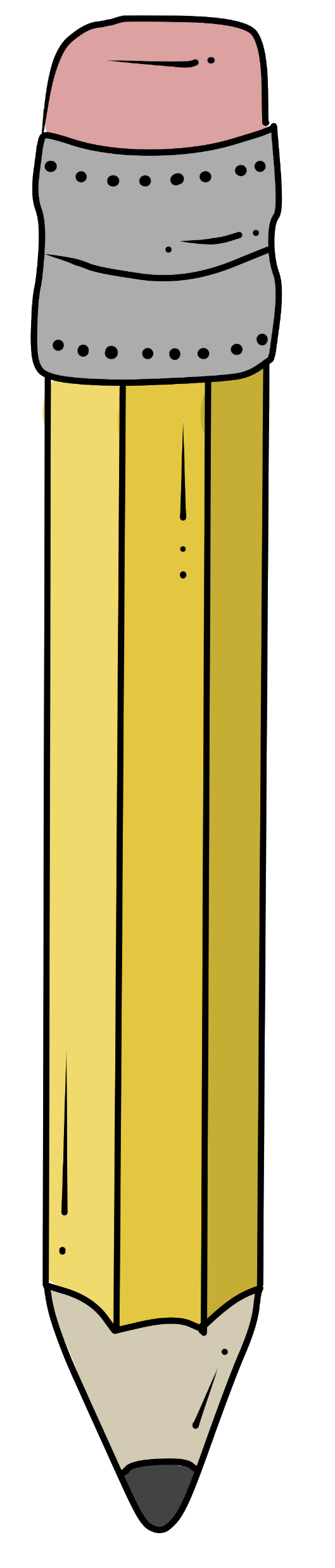 BOGSTAVREJSENS MINILÆS
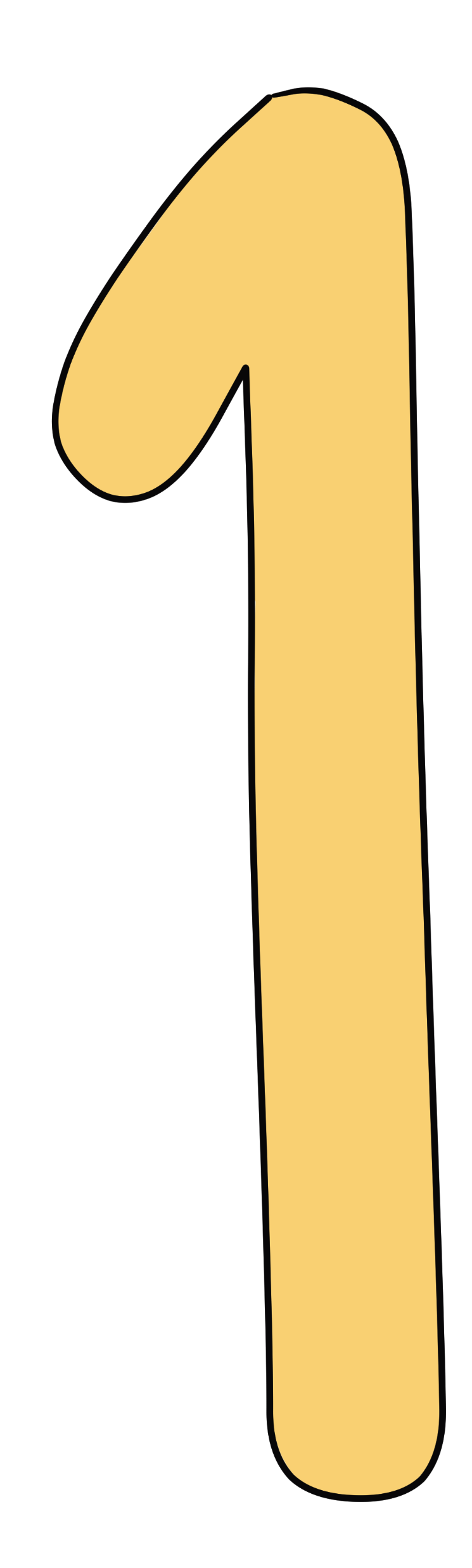 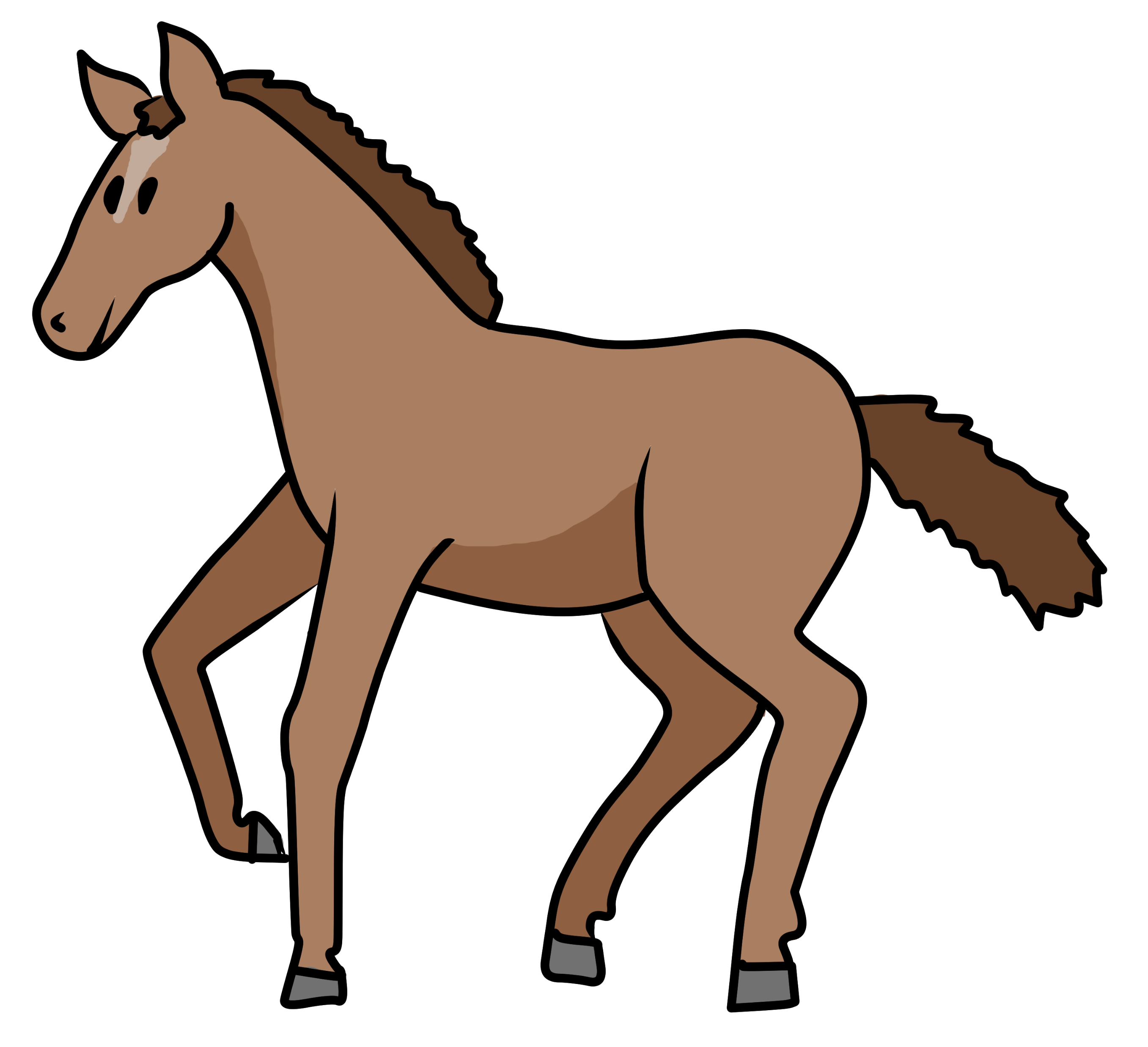 ET  FØL
LÆS OG LØS
BIL PÅ BRO
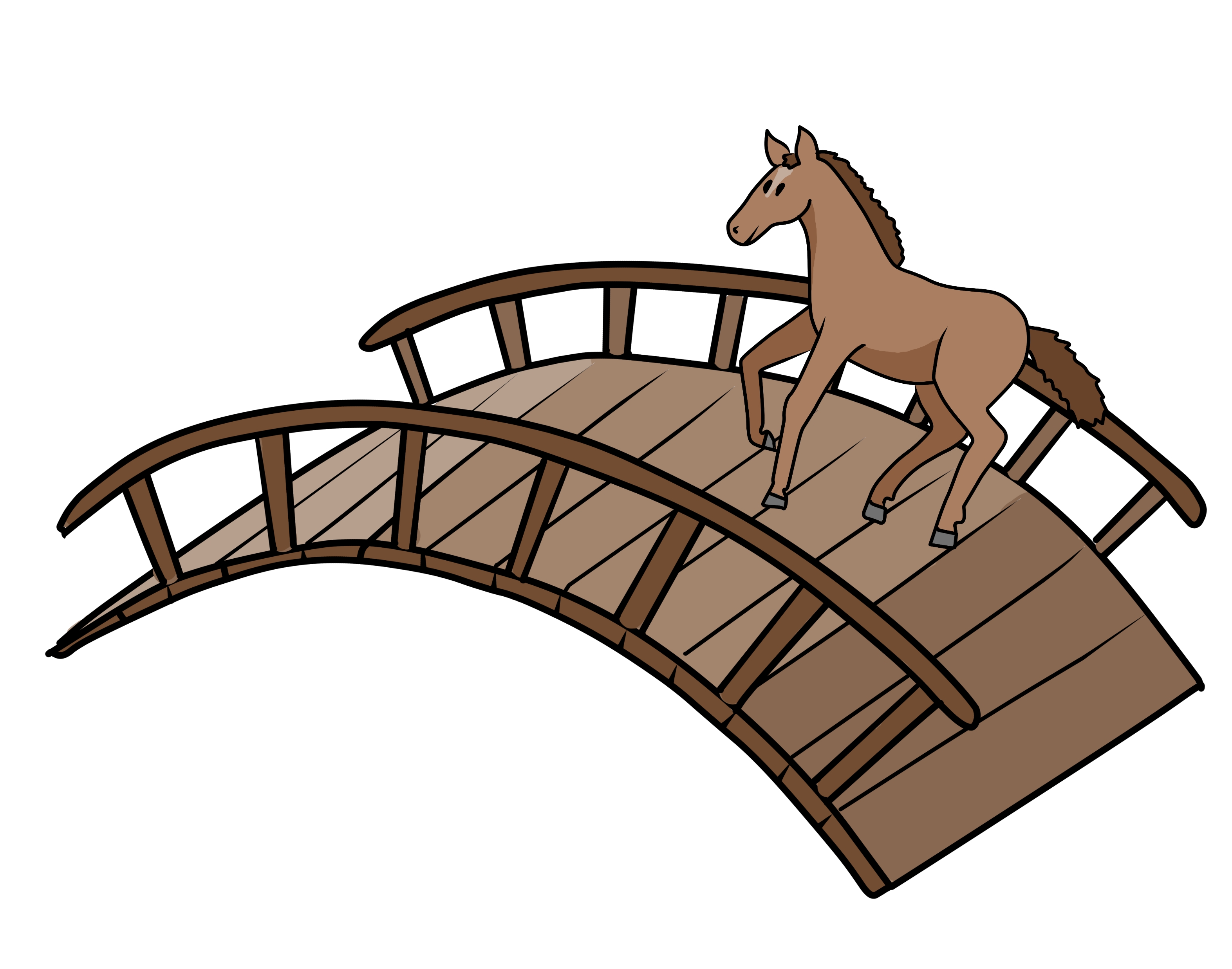 NI  FØL  I  BIL
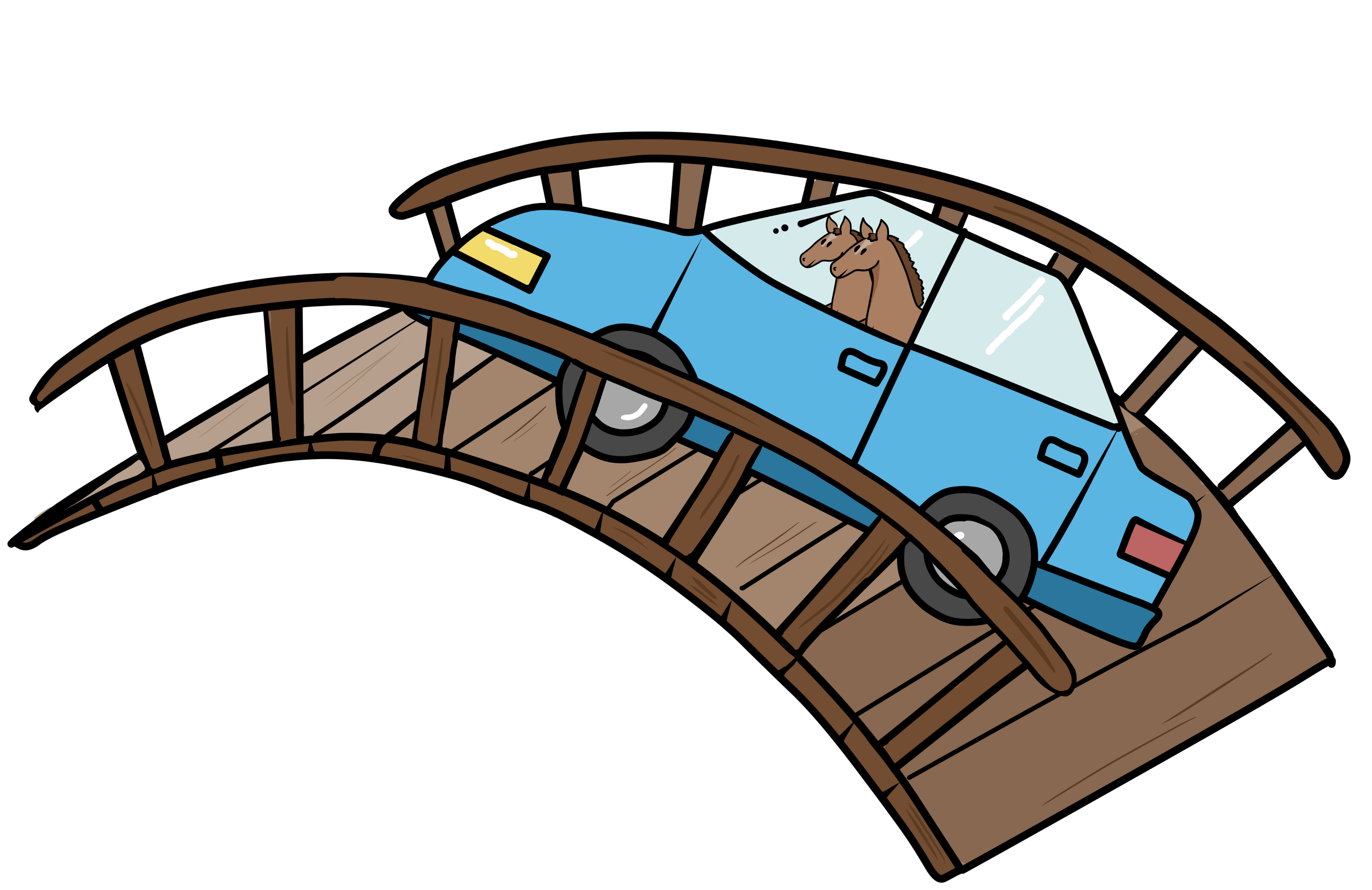 O
R
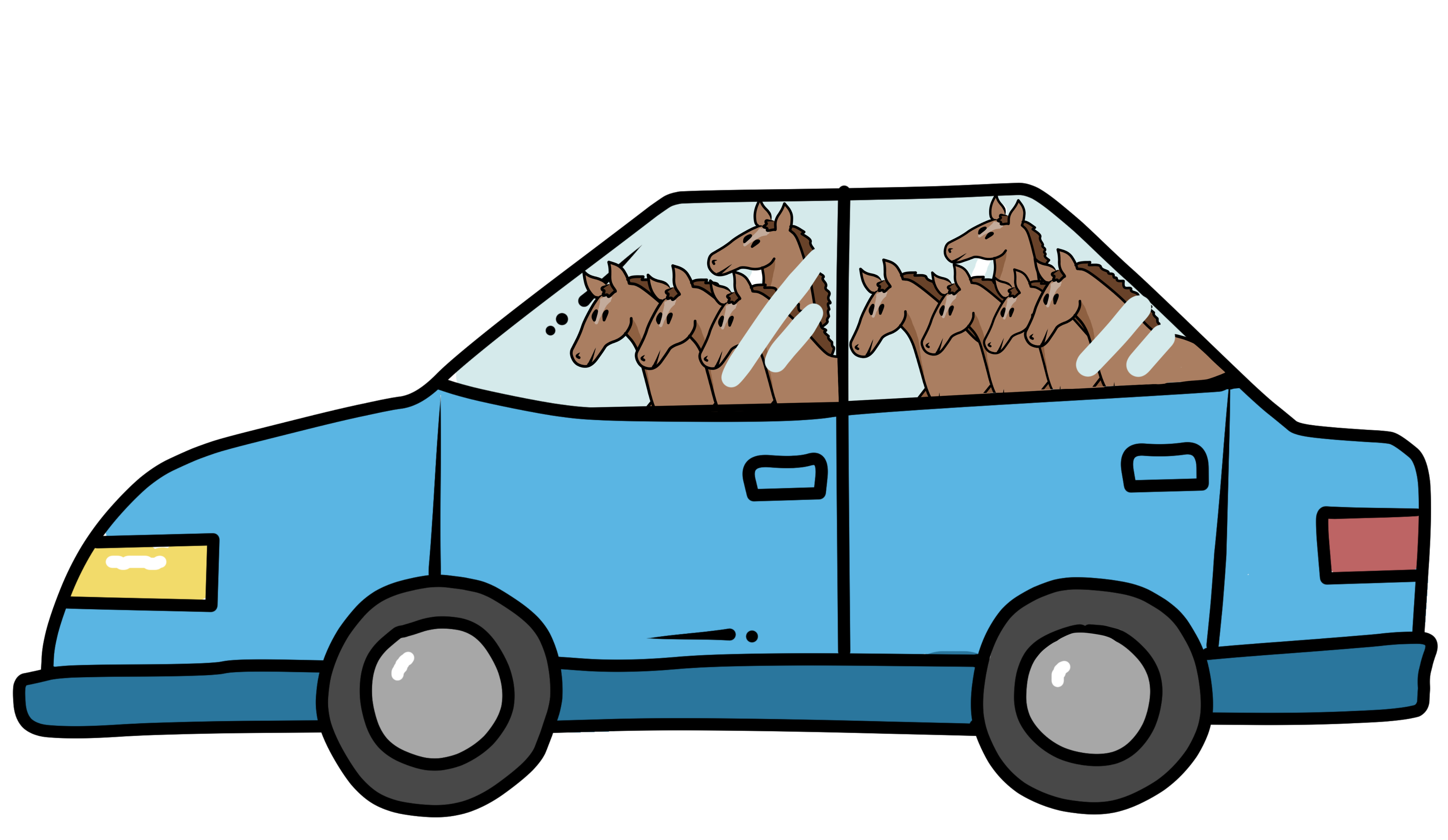 TO  FØL  I  BIL
Ø
Æ
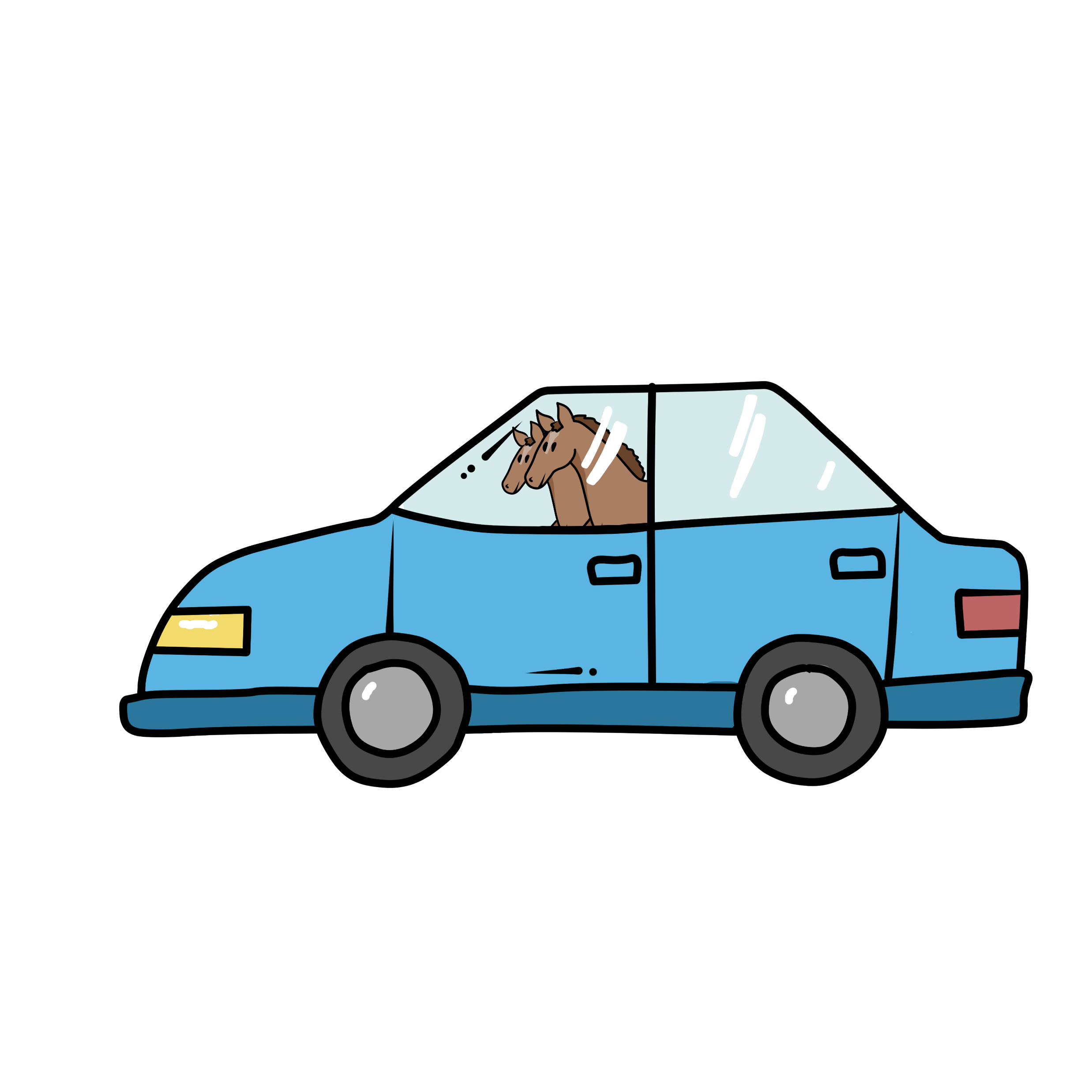 D
ET  FØL  PÅ  EN  BRO
Kathrine Holtum Ingemann
MINILÆS 13, EN Ø.
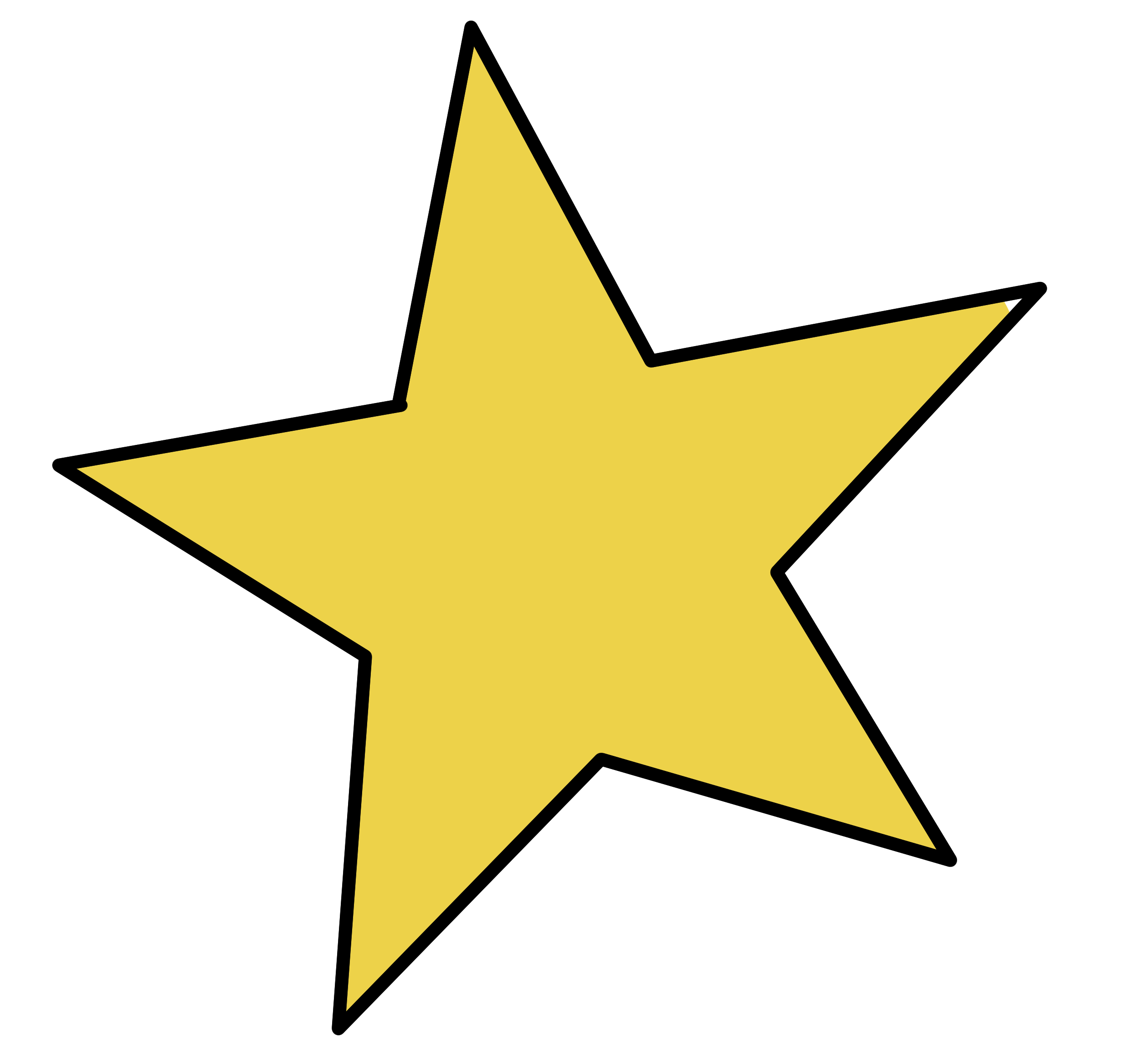 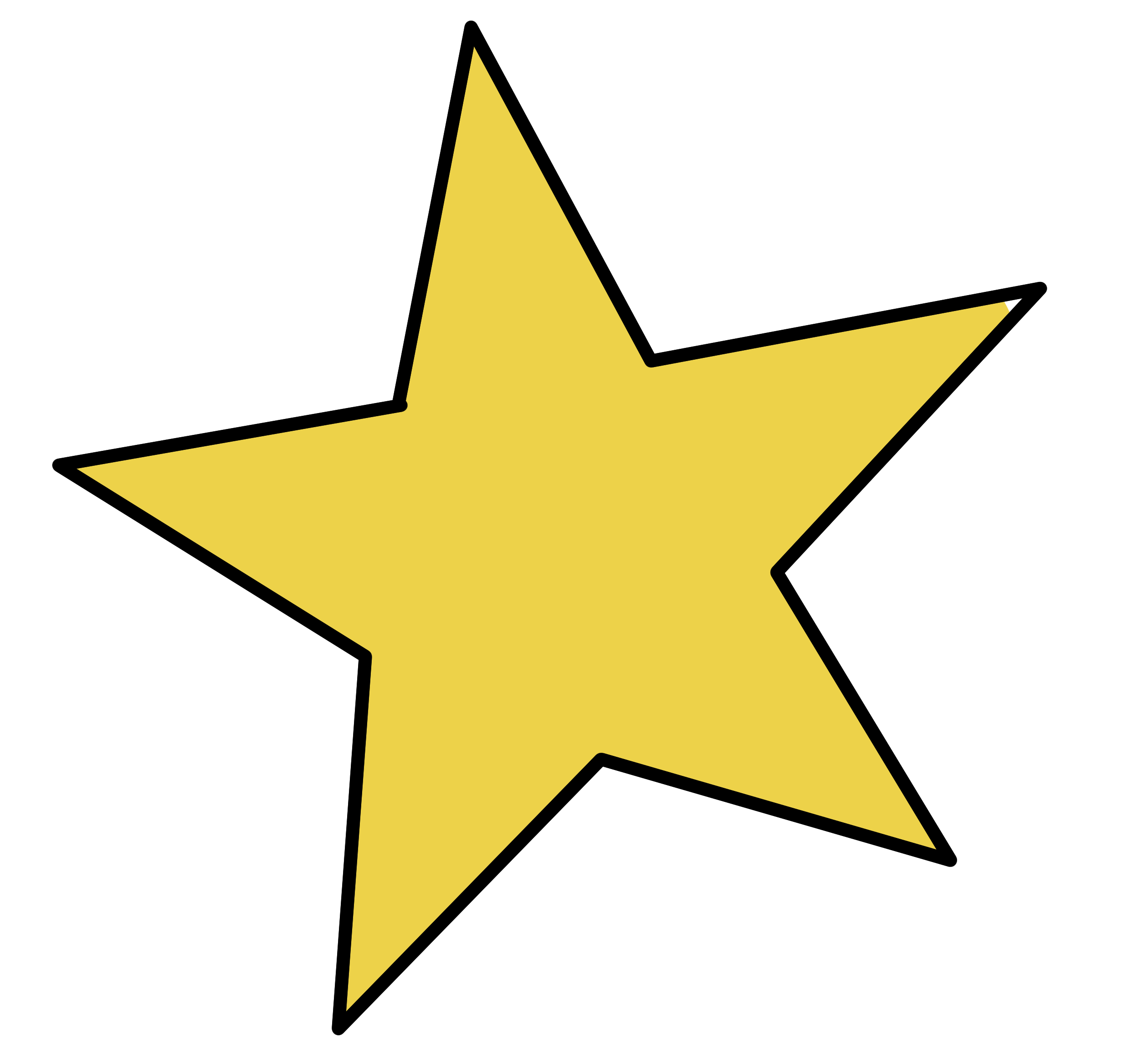 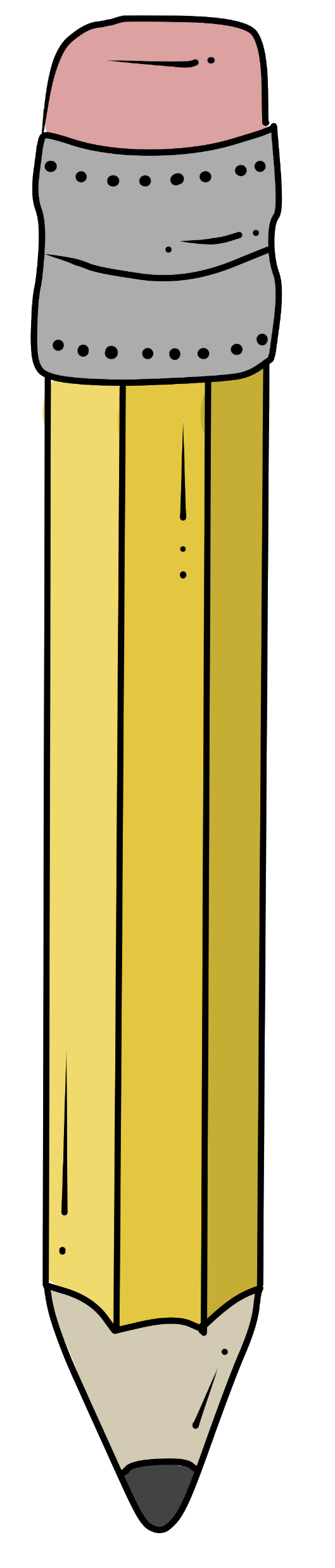 Skriv ordene. Læs sætningen.
Træk de rigtige bogstaver ned til ordet.
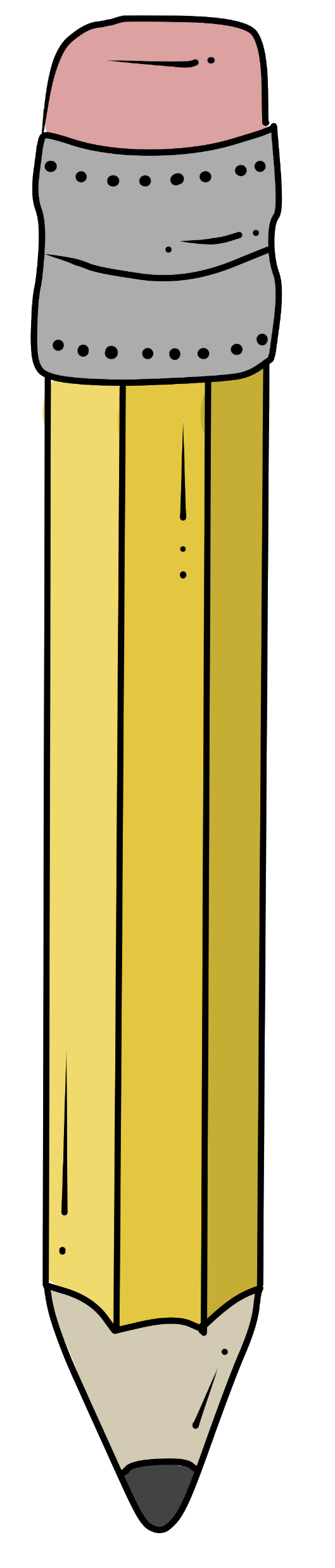 O
SE
TO
S
K
S
Æ
E
A
SKO
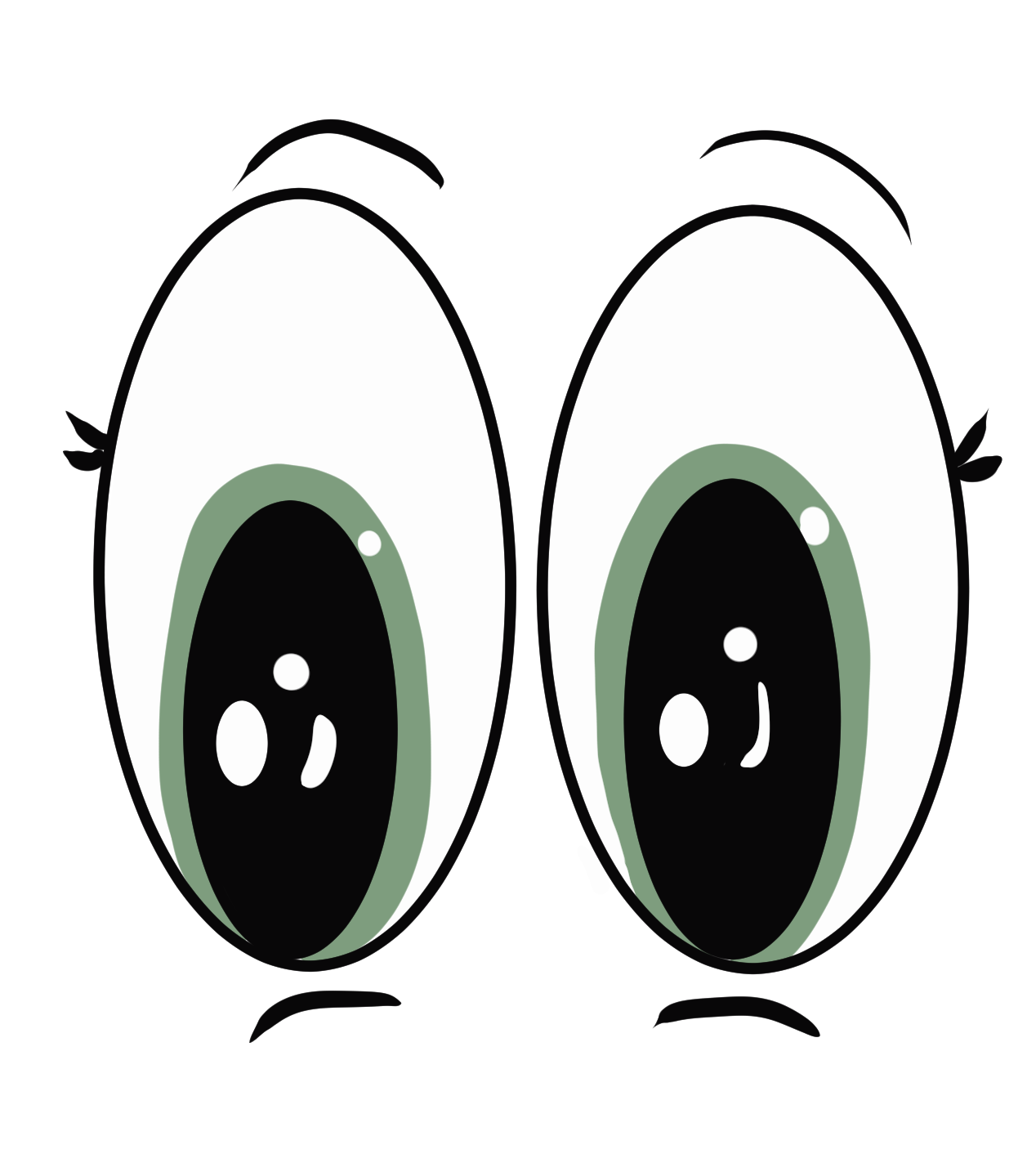 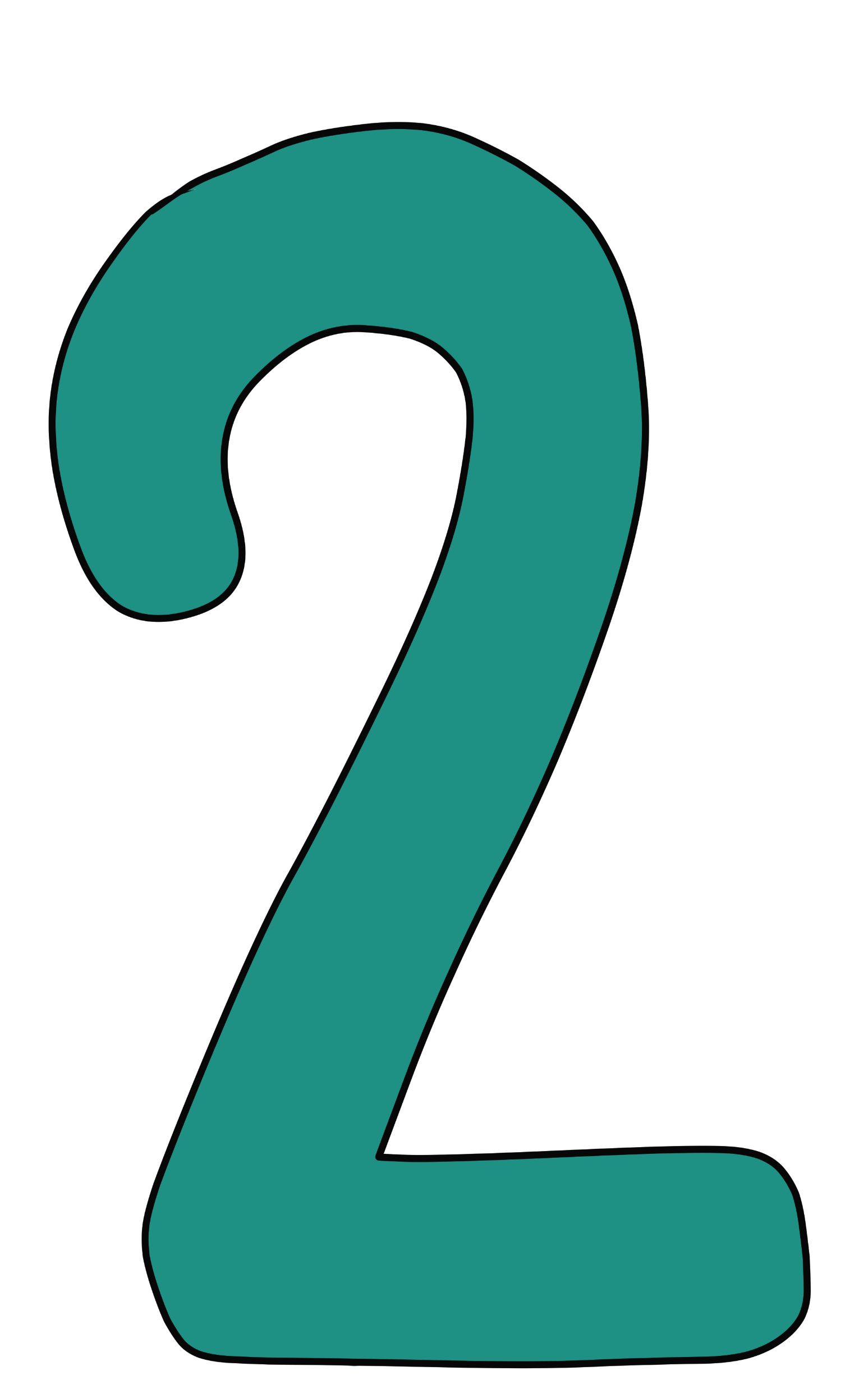 Ø
L
F
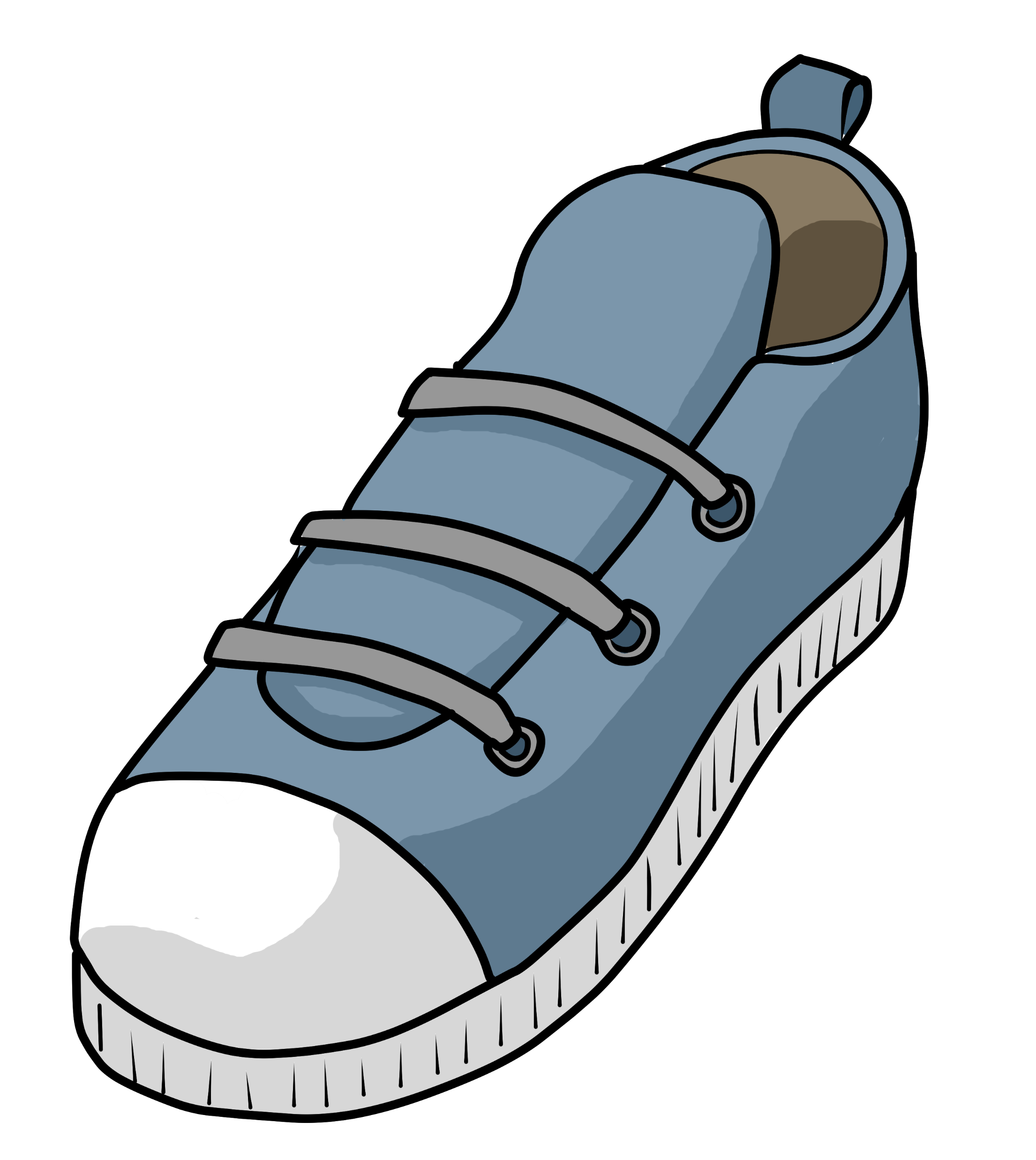 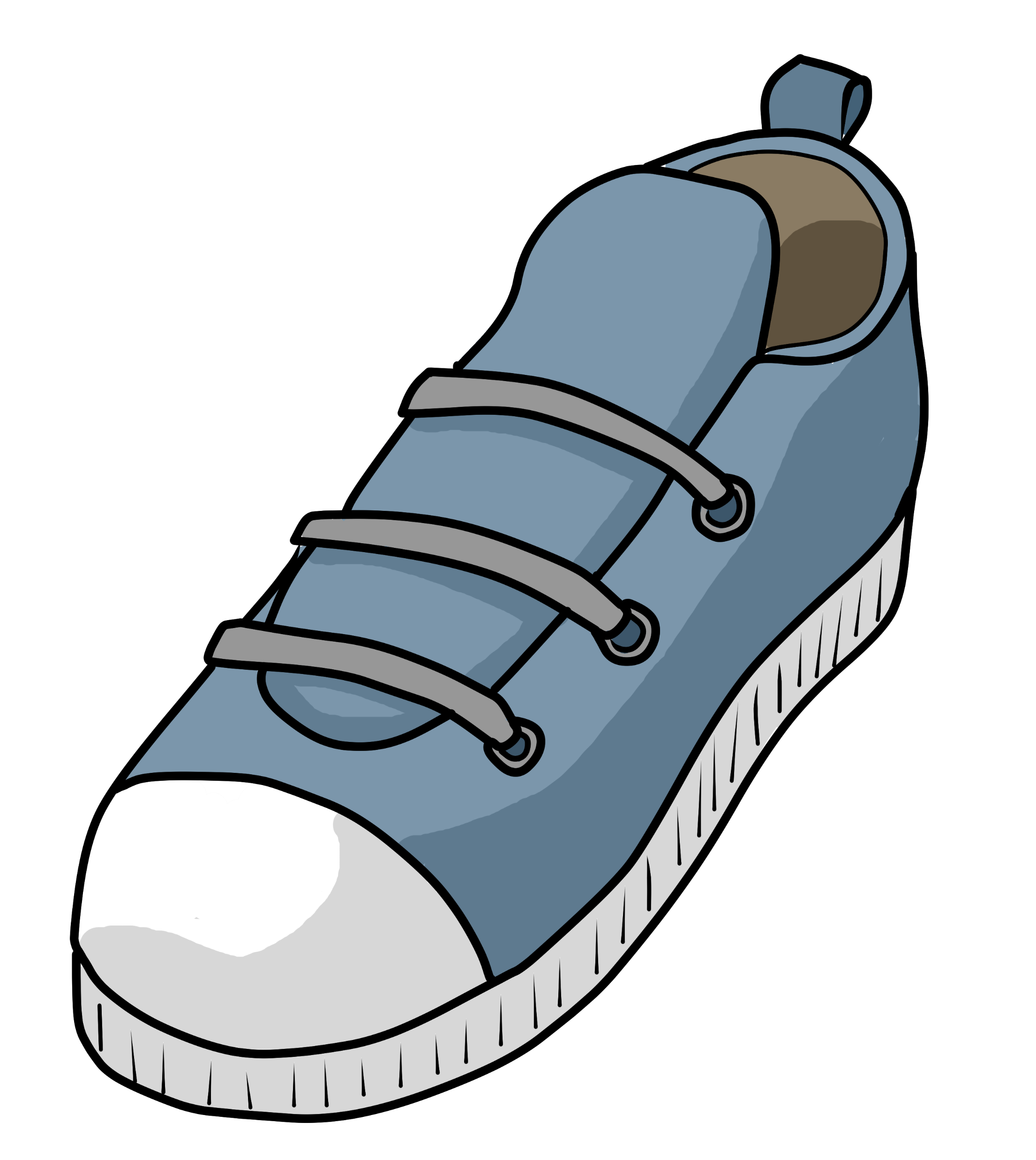 L
D
Å
P
FØL
SE
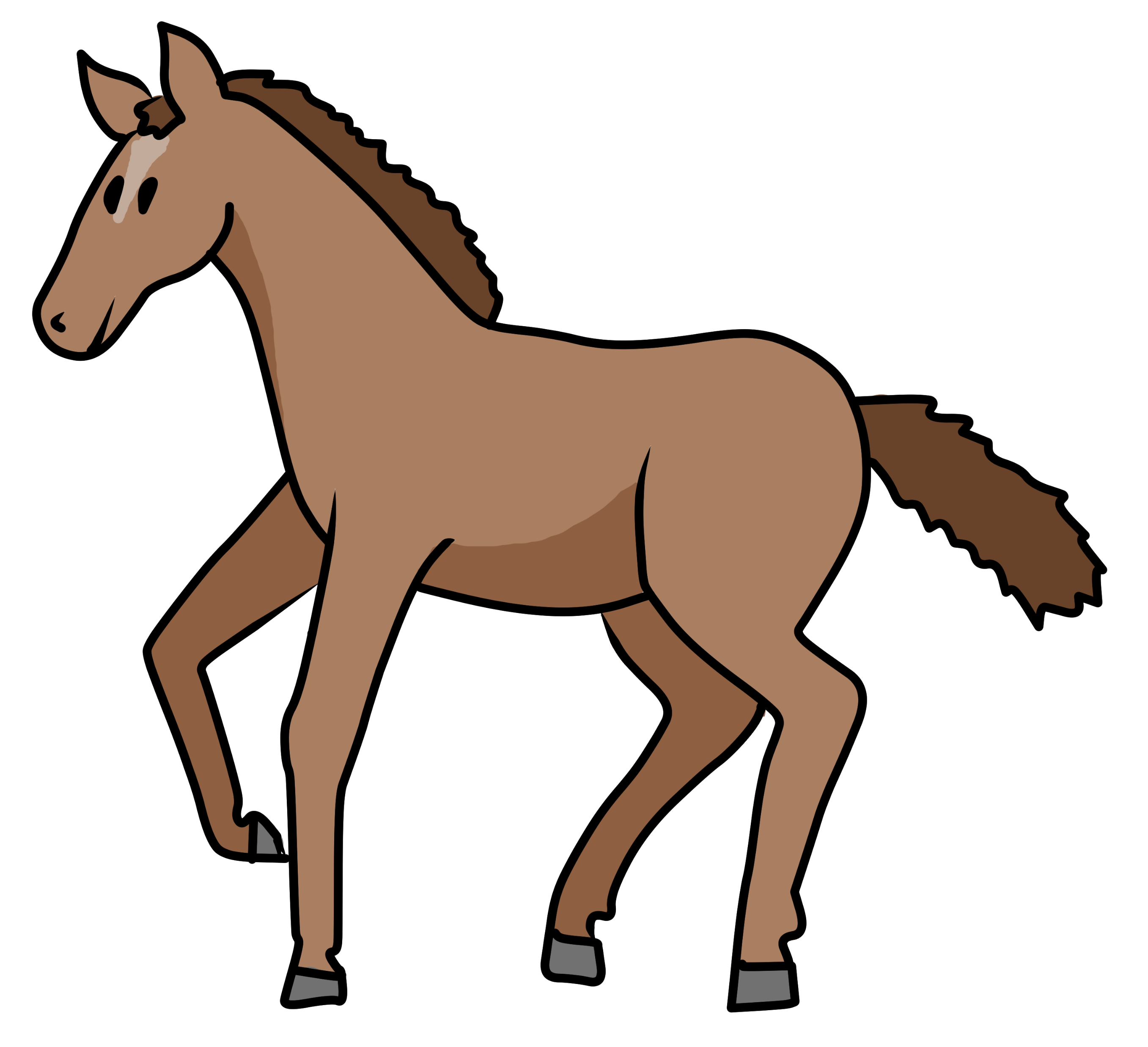 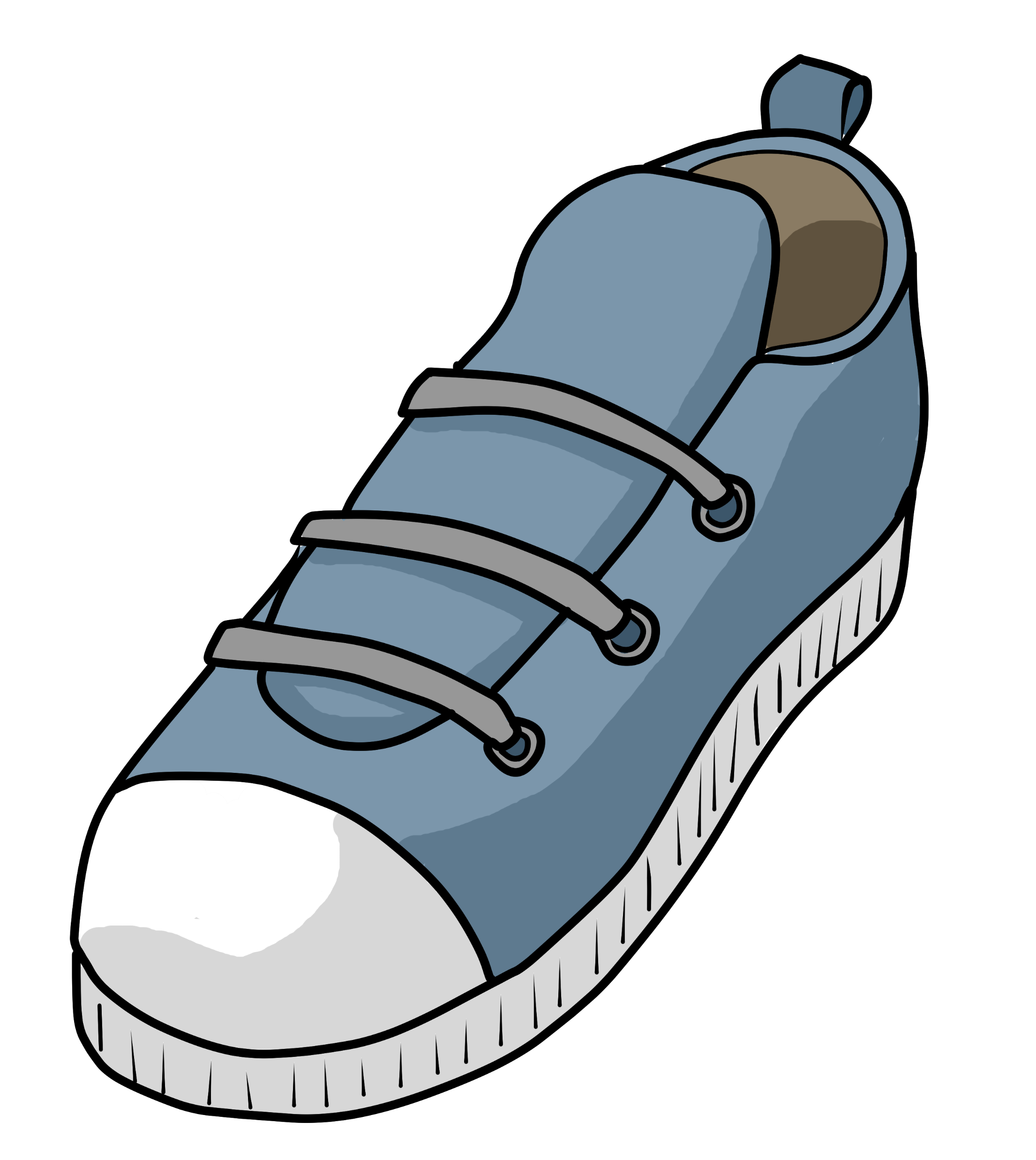 ET
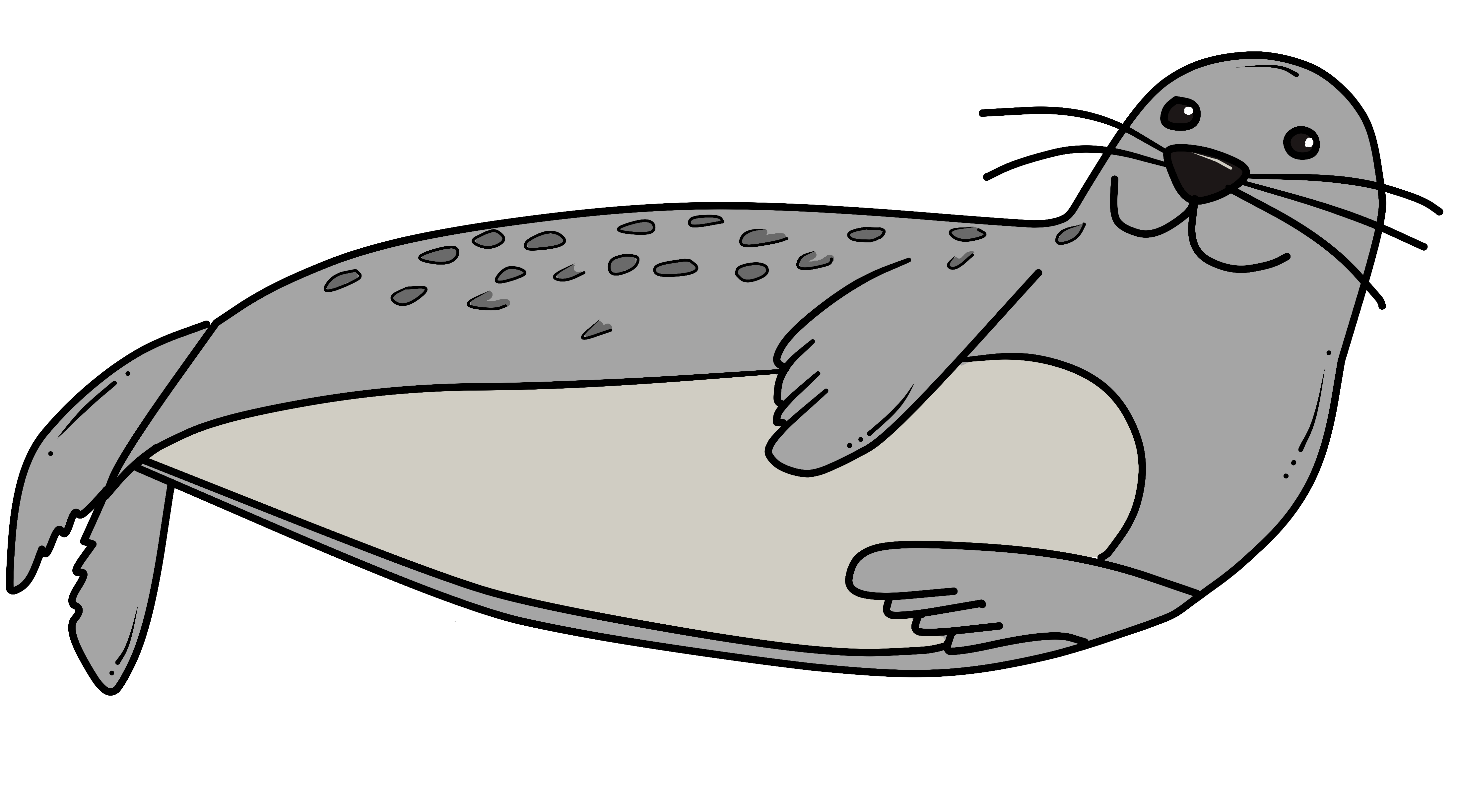 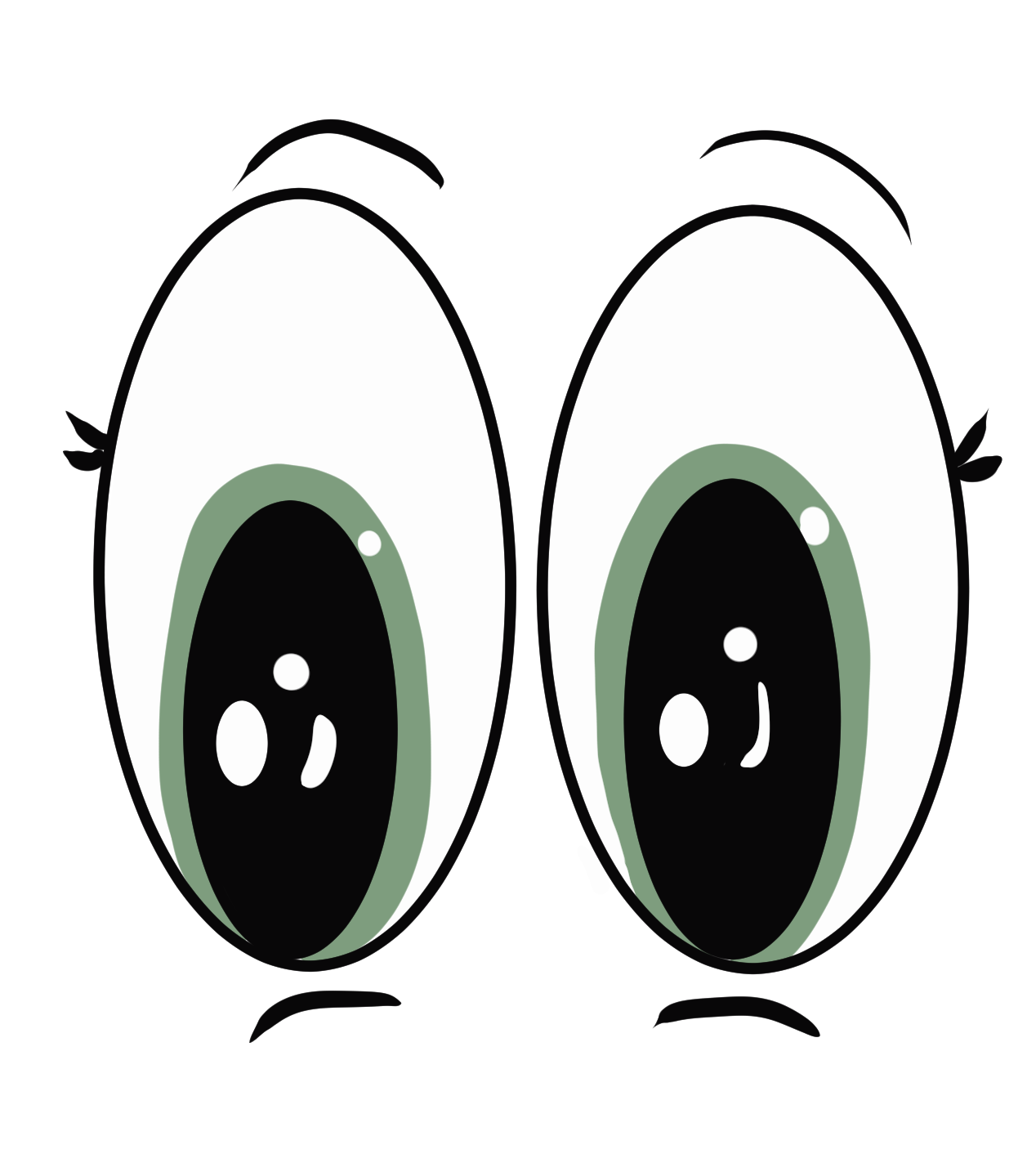 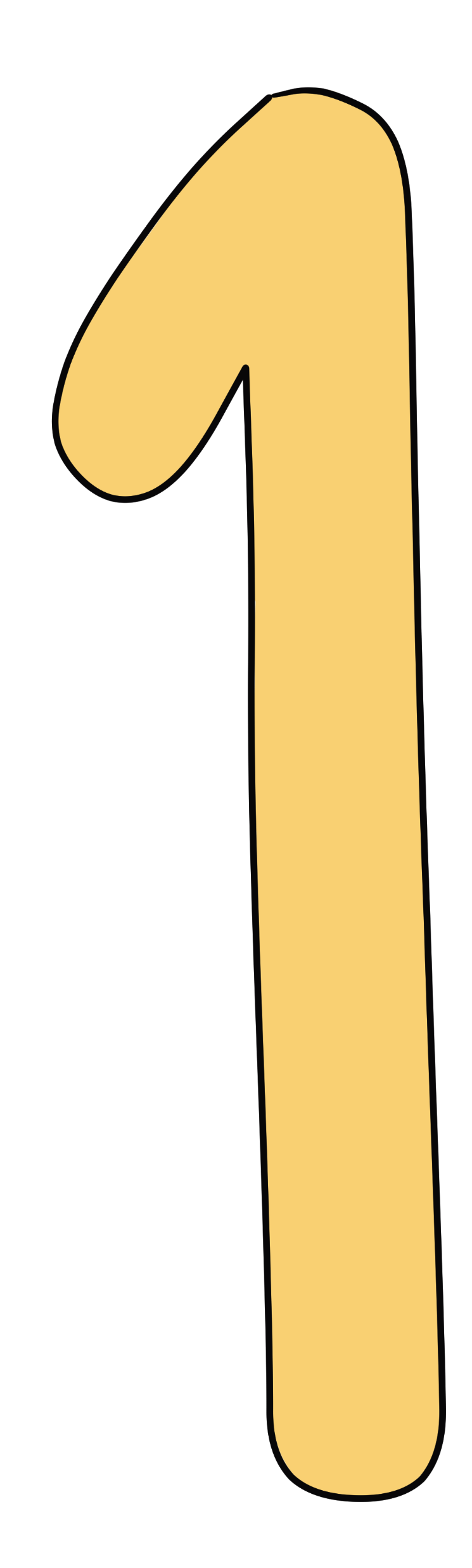 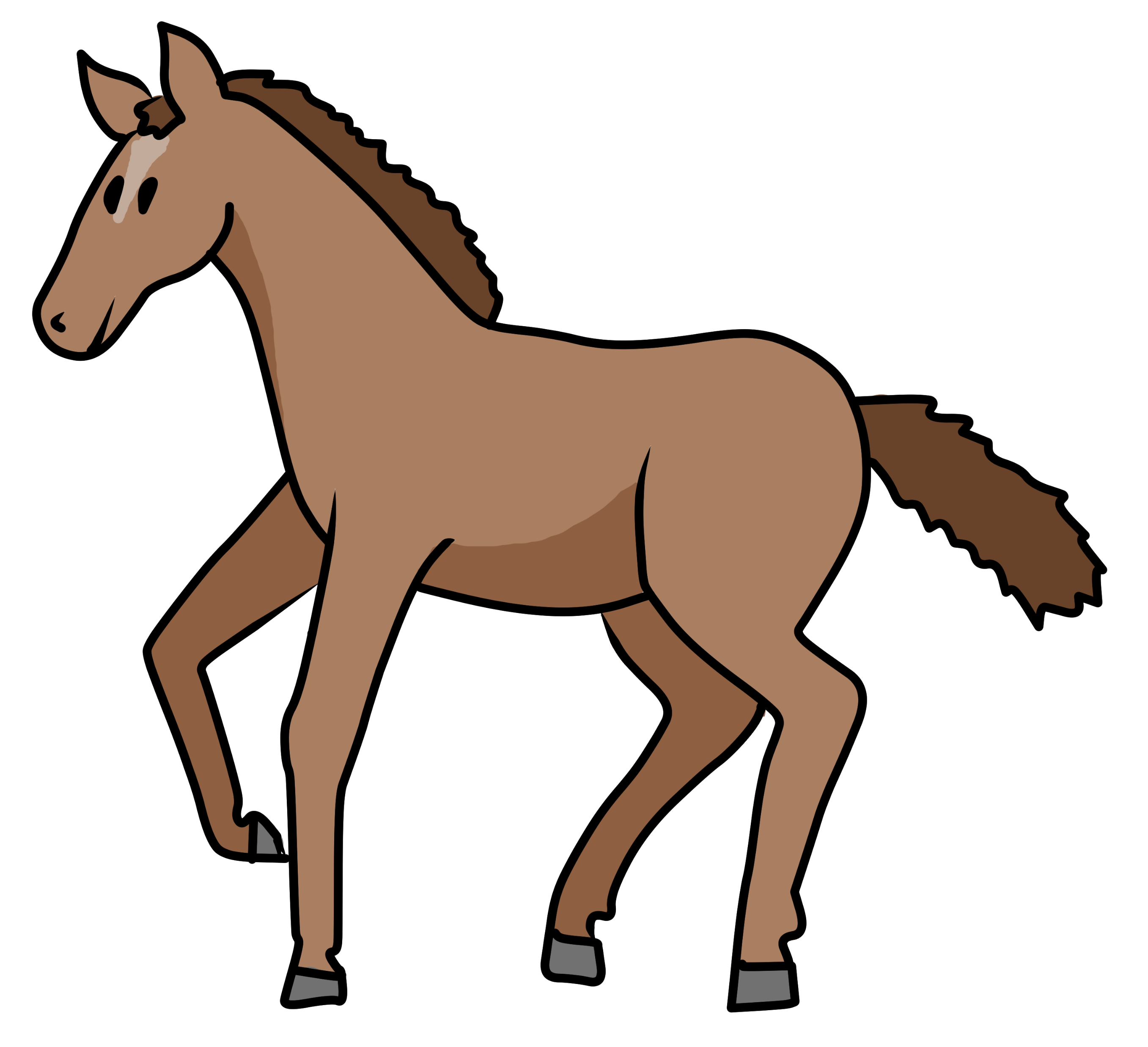 SÆL
SKO
FØL
MINILÆS 14, KANO I SØ.
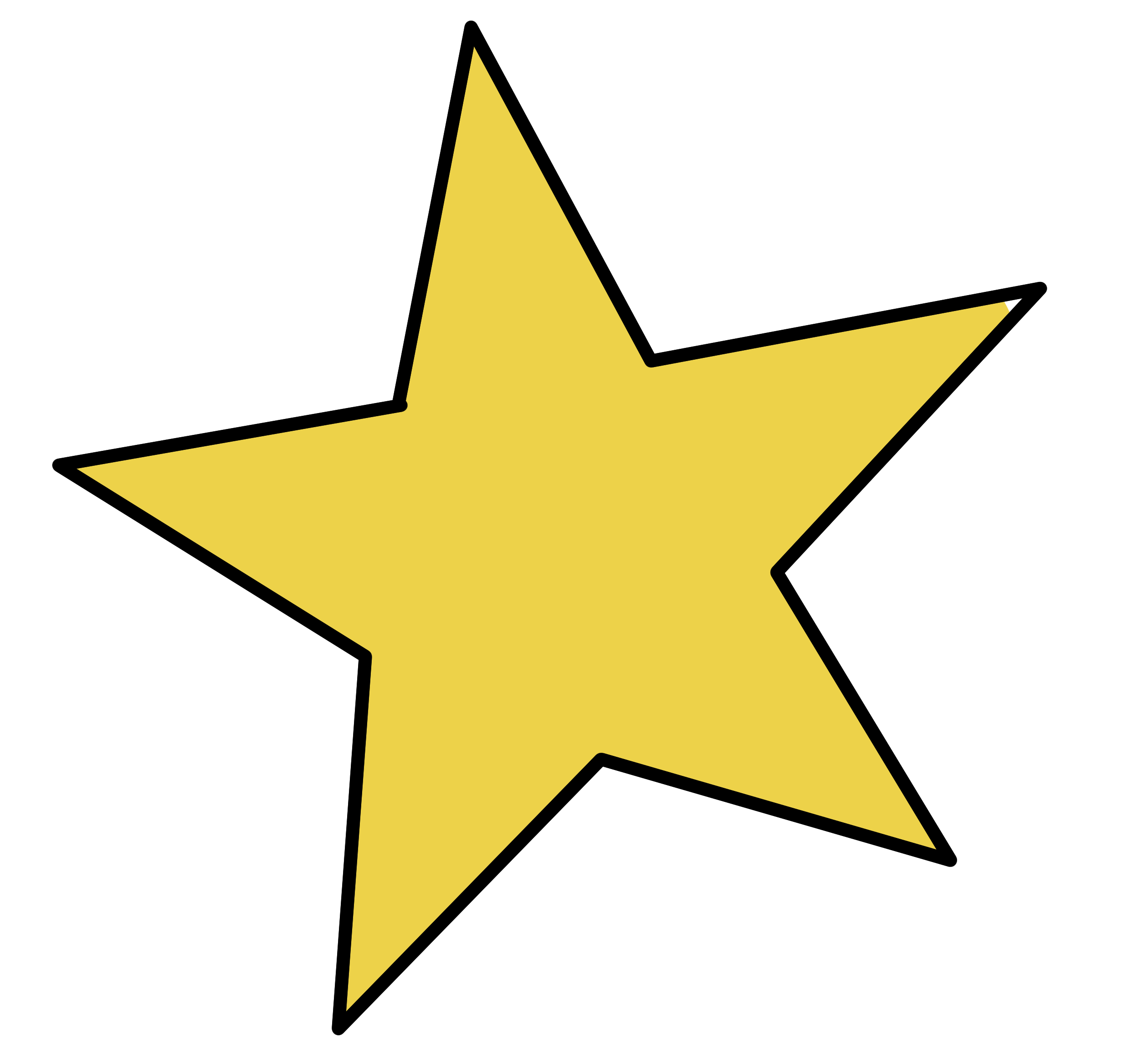 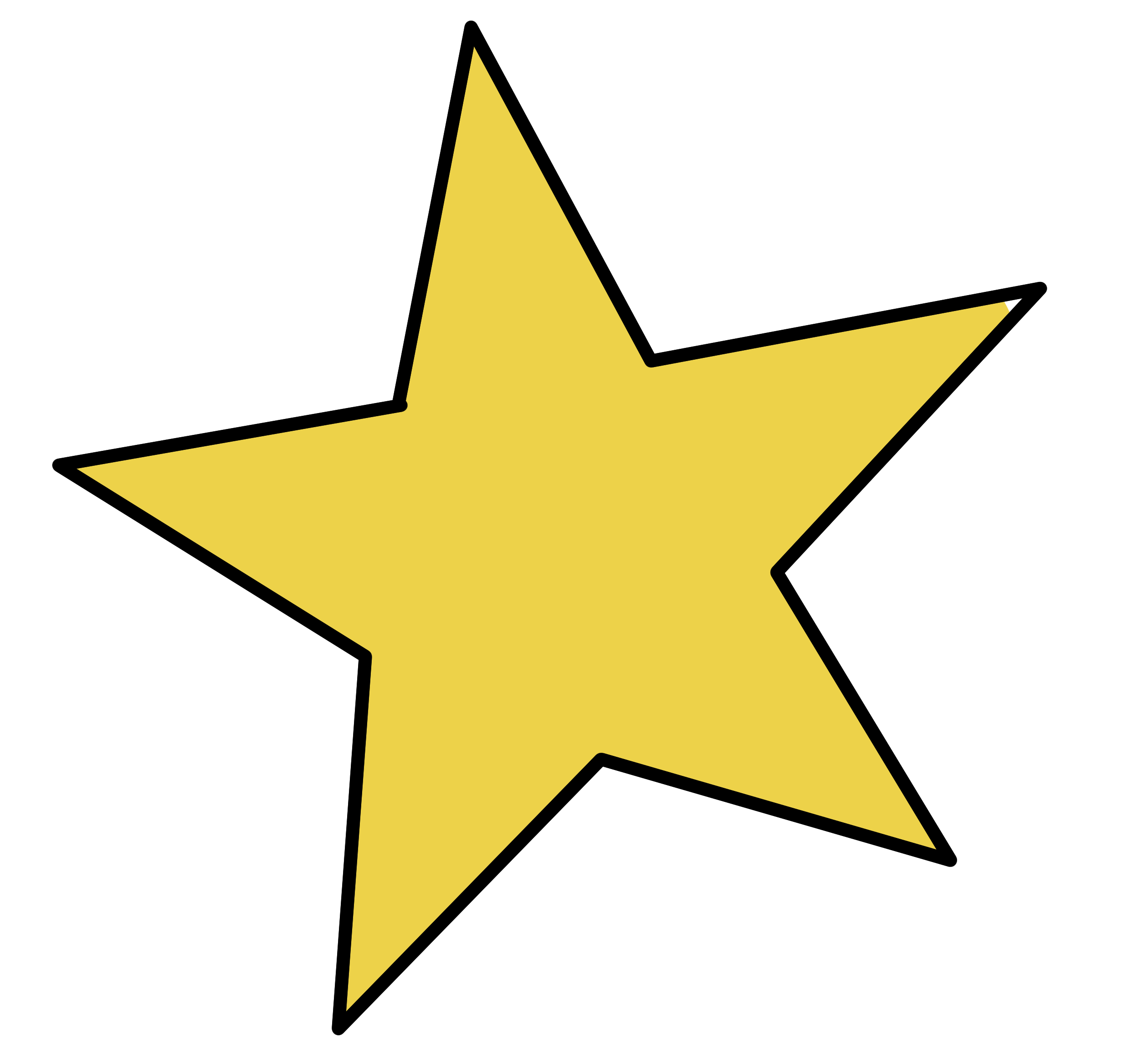 Sæt kryds ved det rigtige ord.
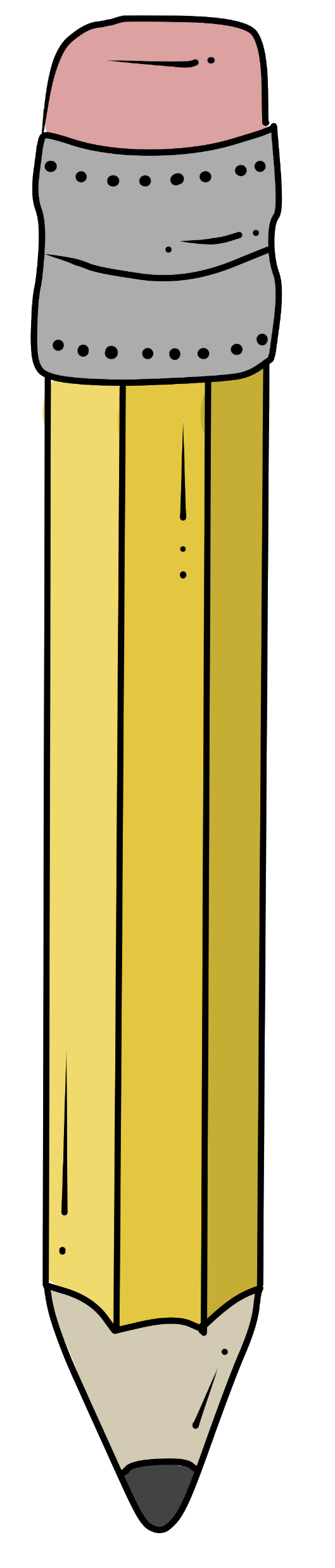 Kan du høre Ø eller R i ordet? Træk streg.
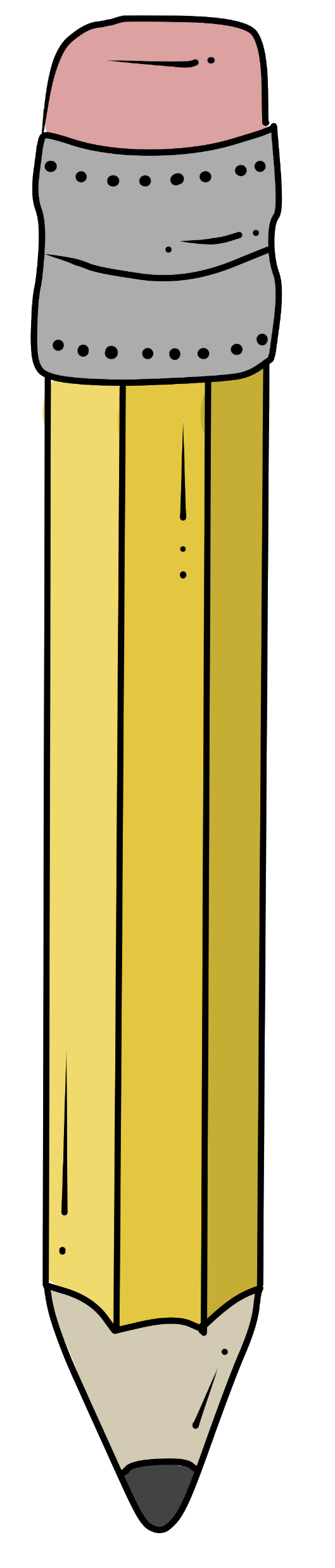 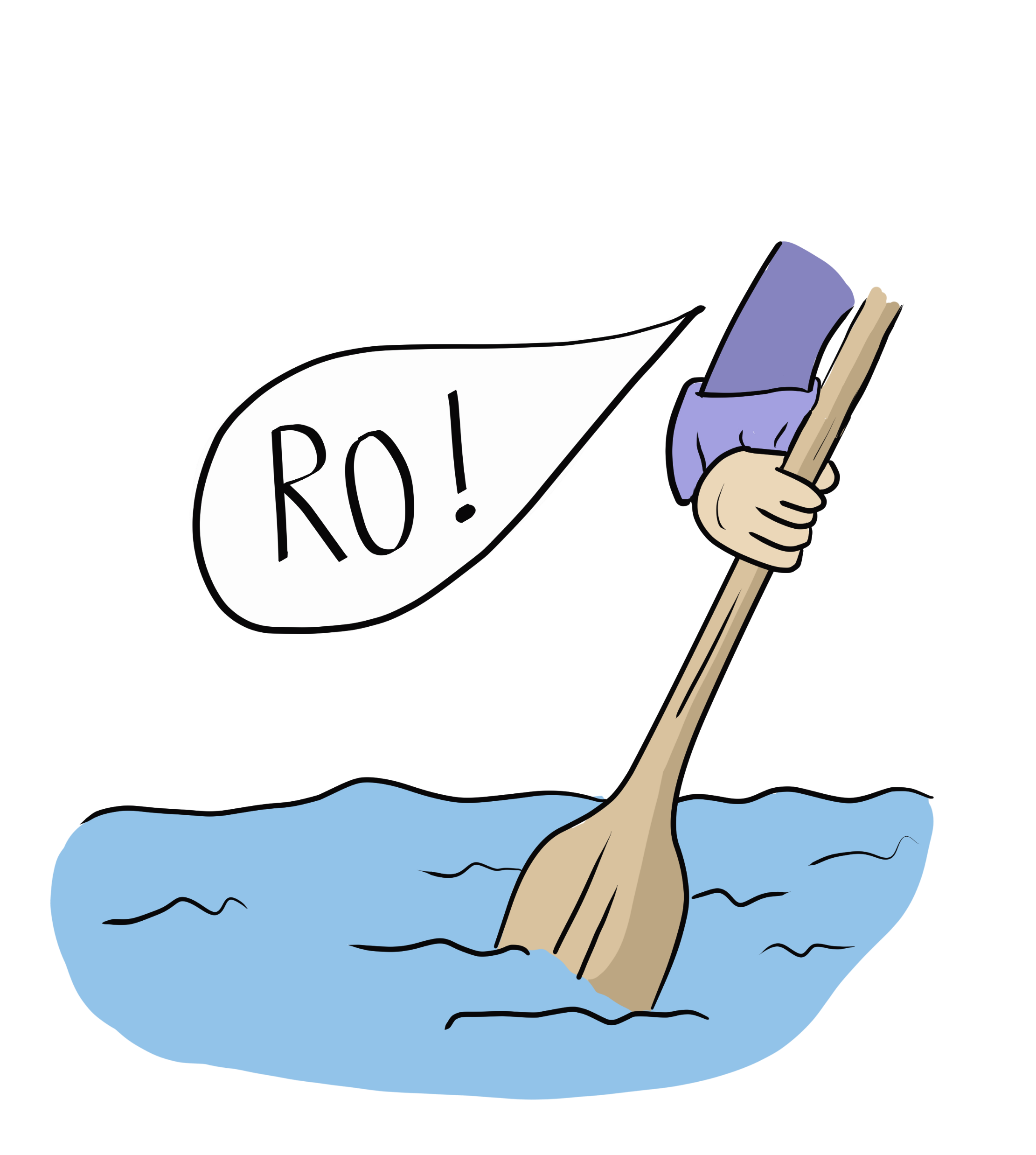 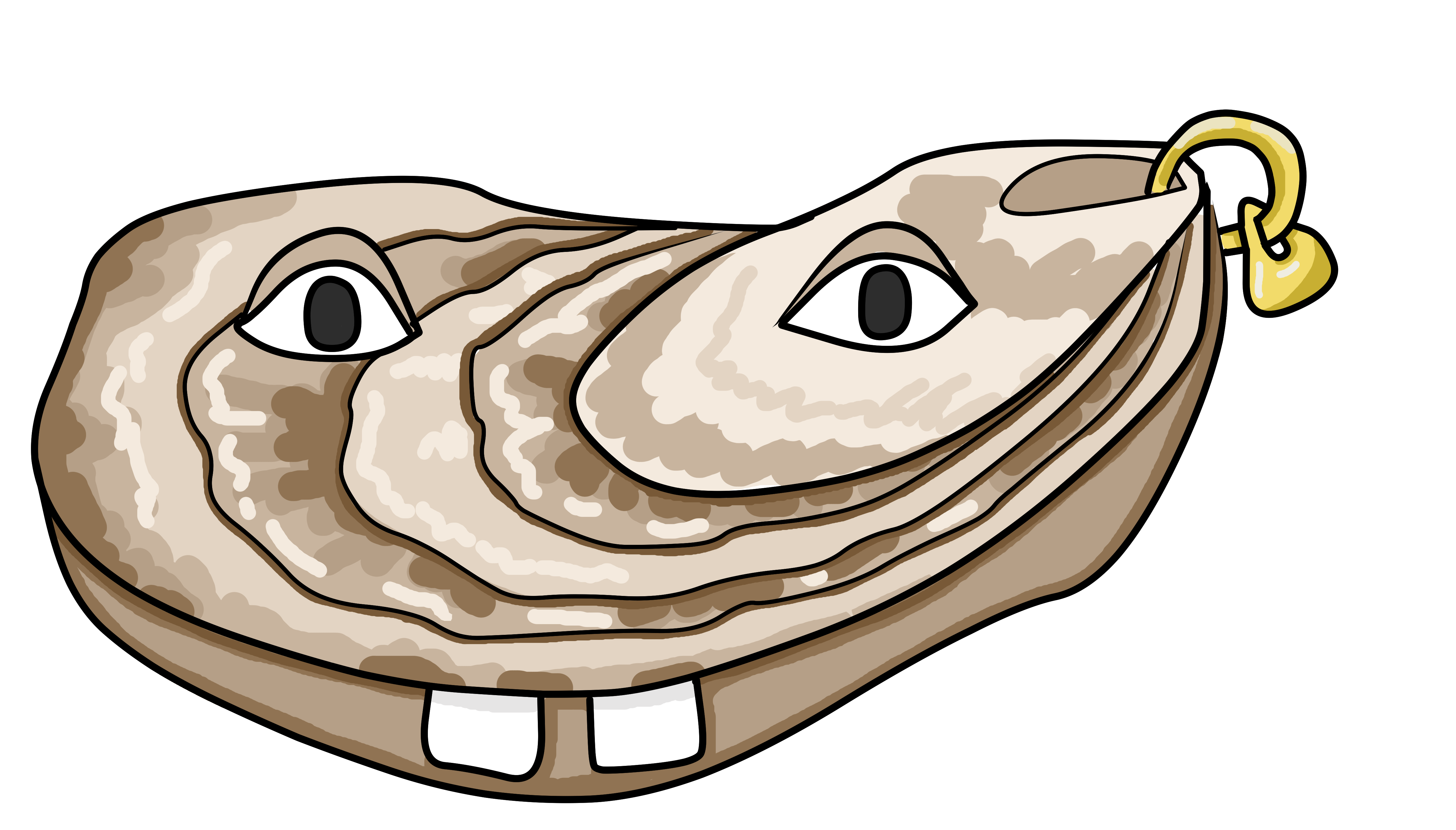 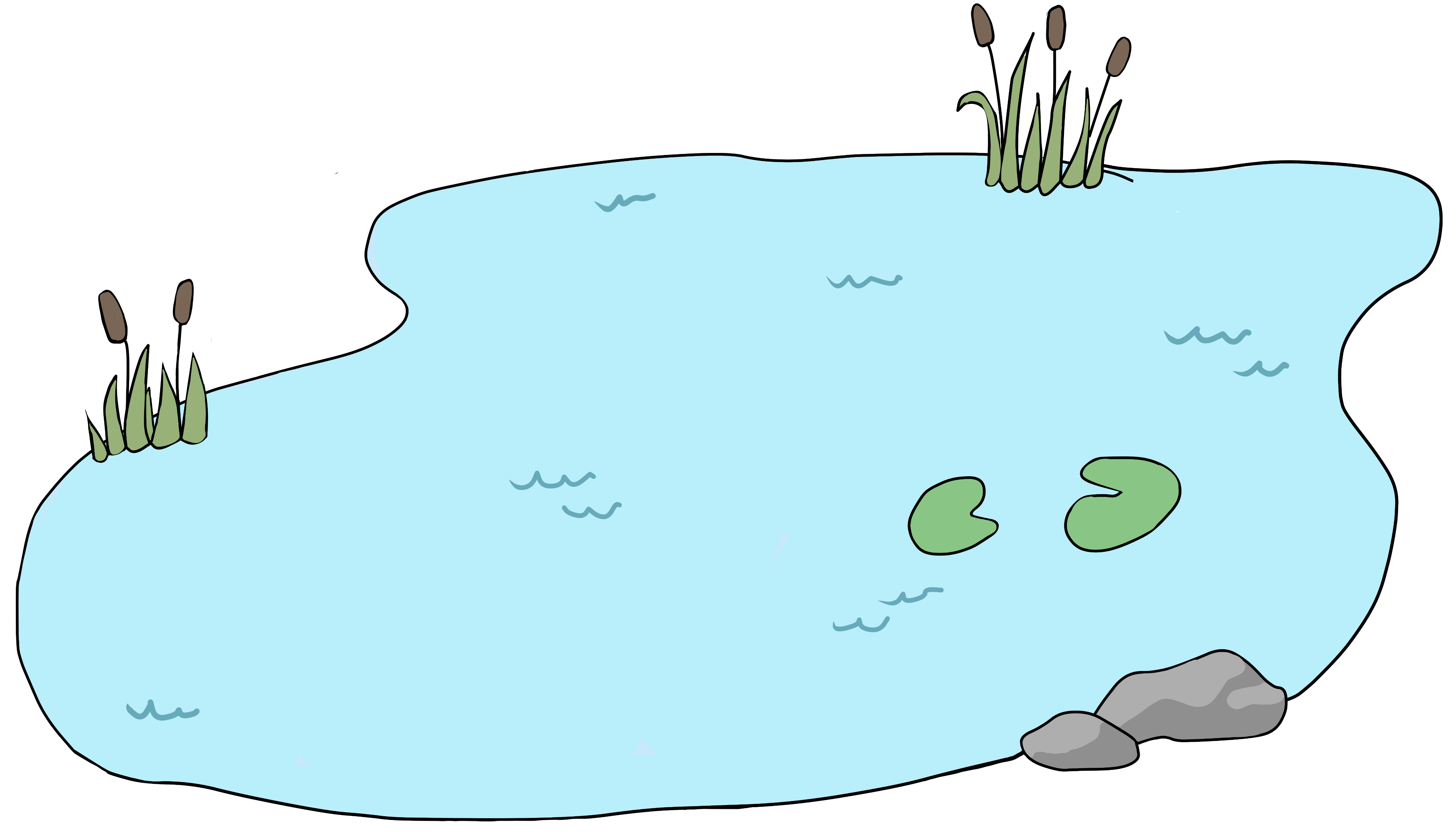 SÆ
SÅ
SØ
SO
Ø
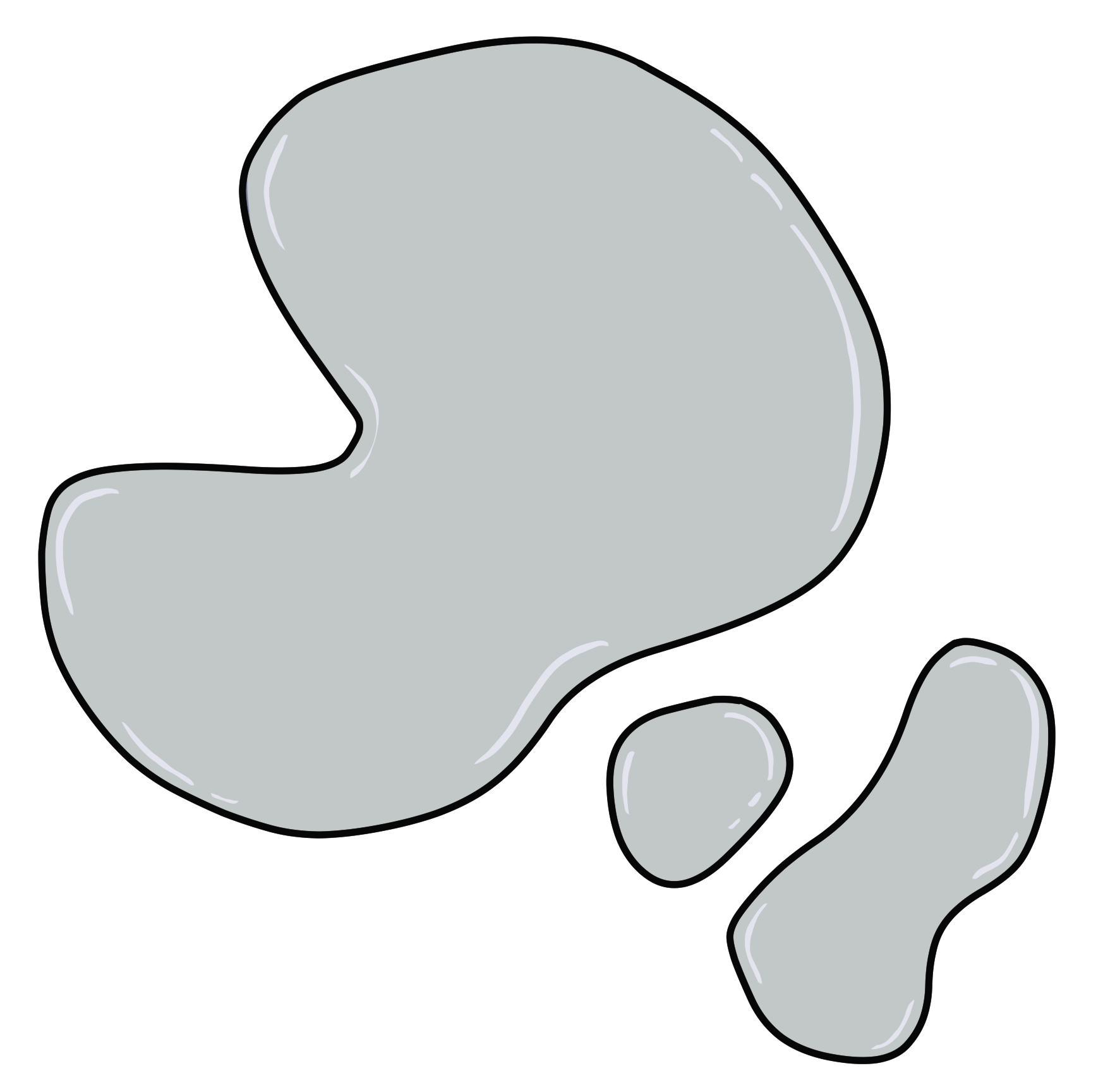 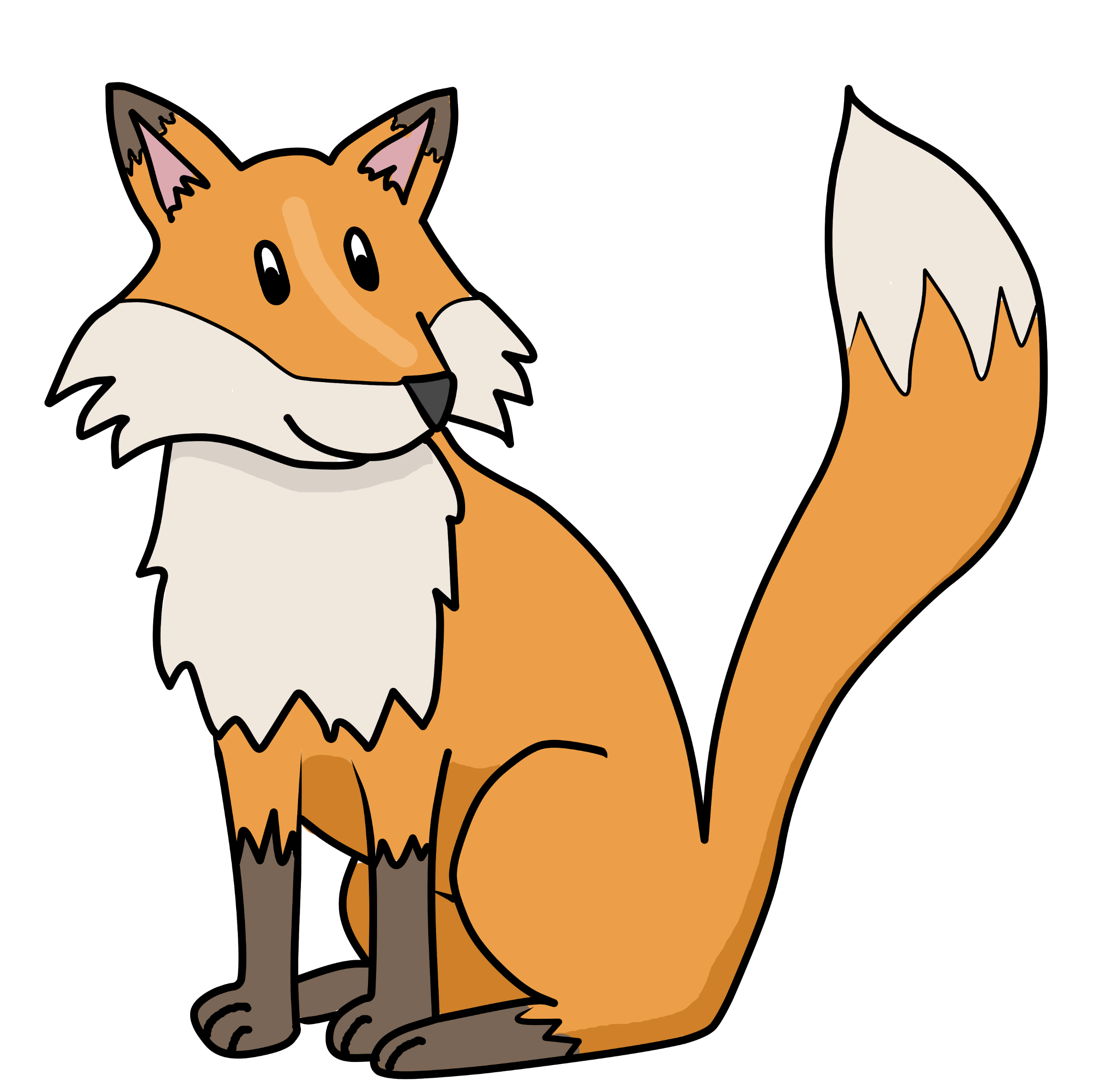 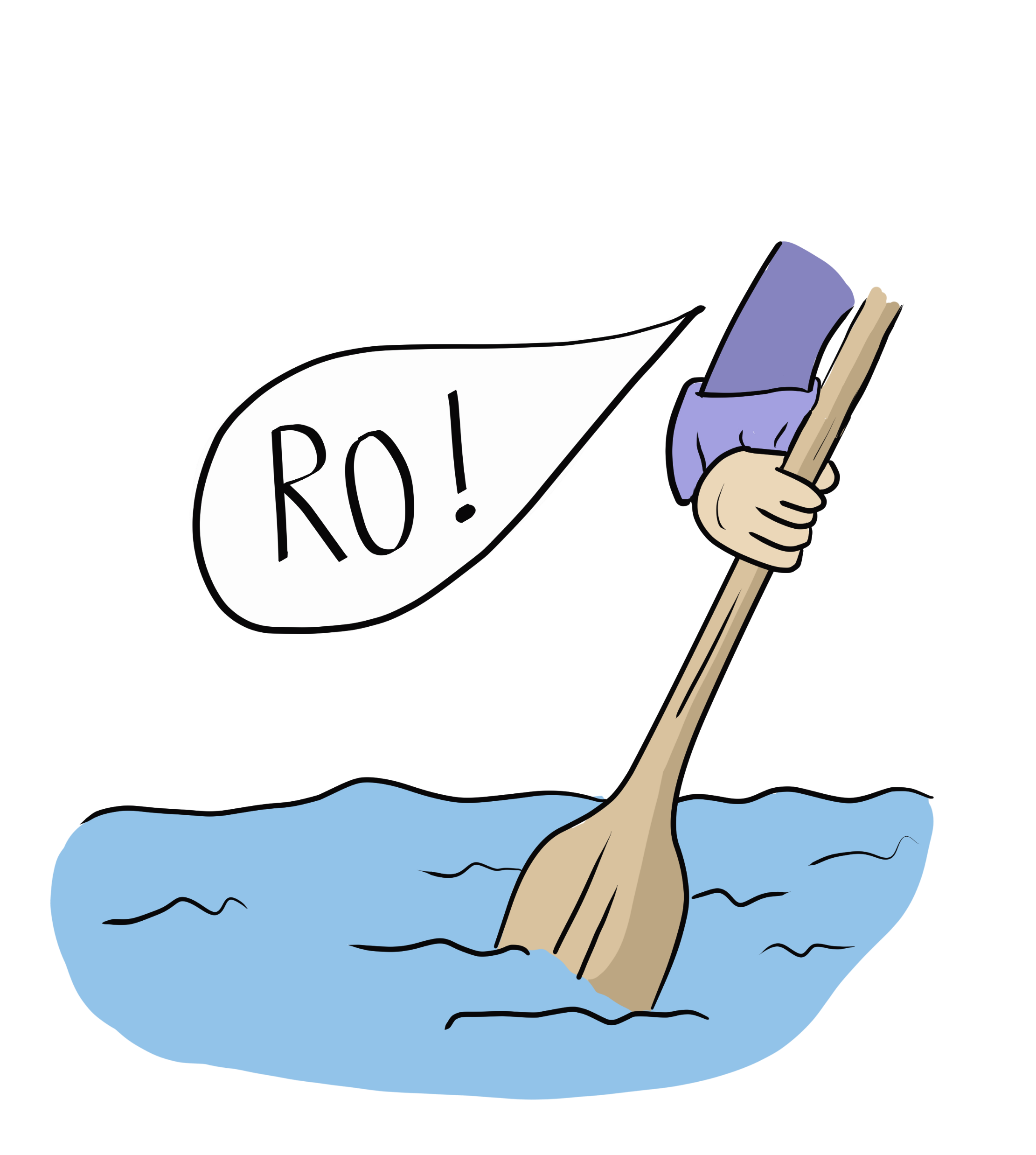 RI
RE
RÅ
RO
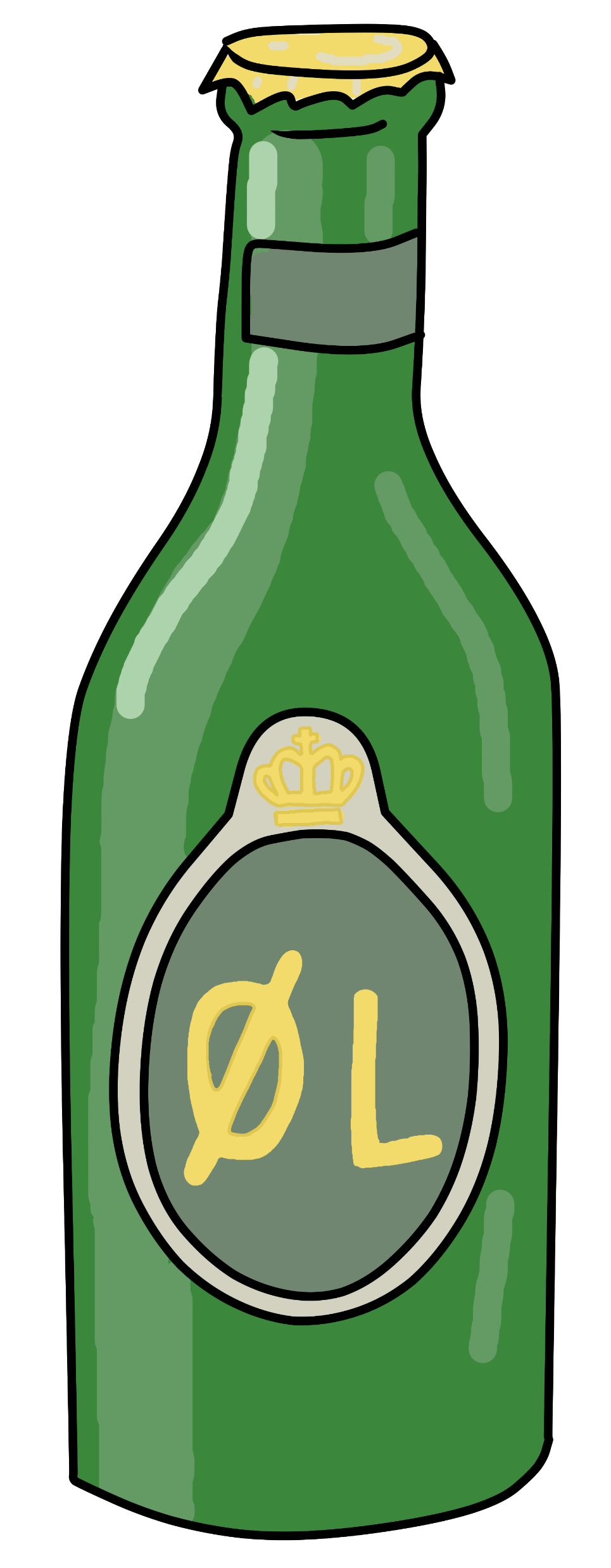 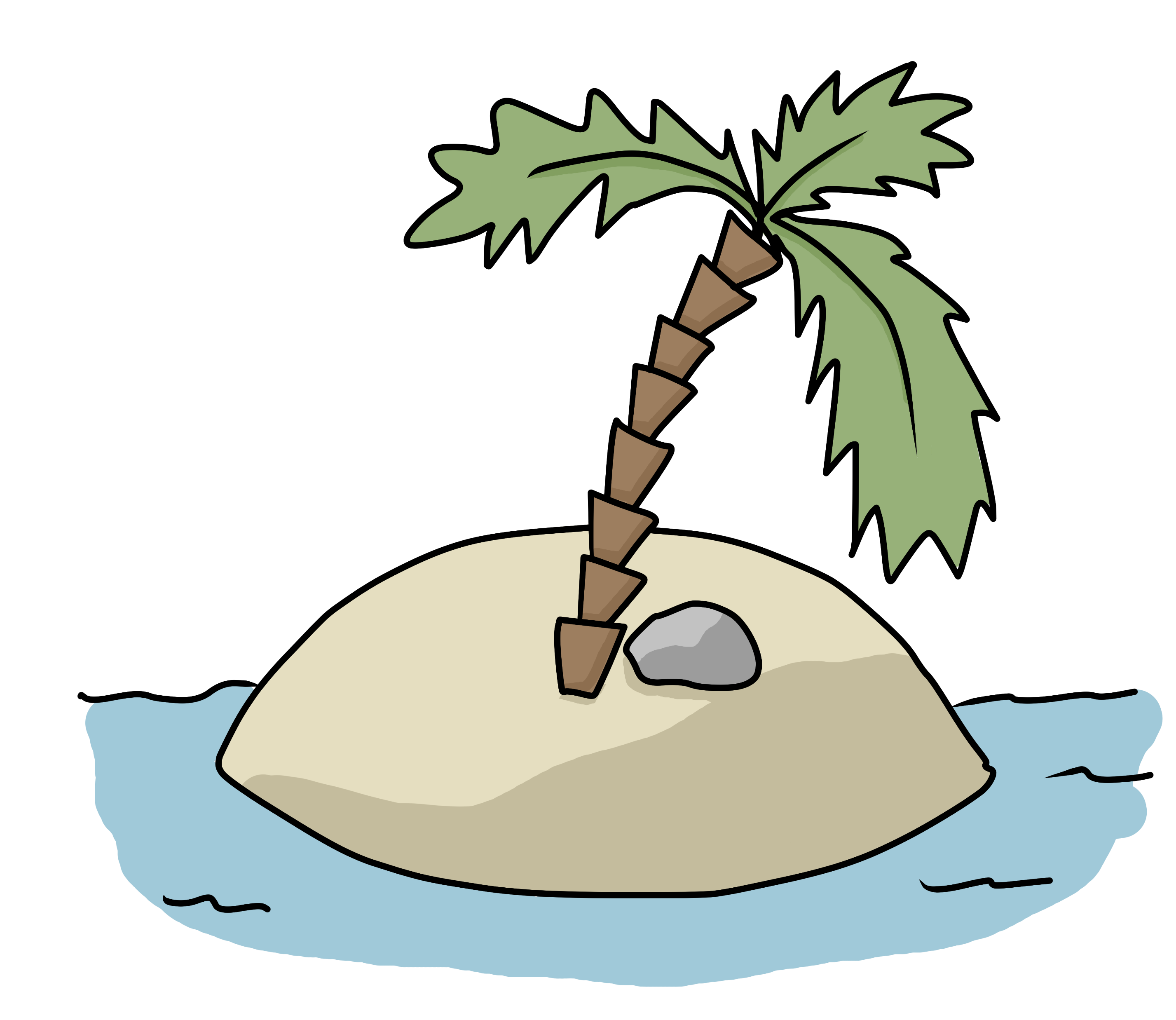 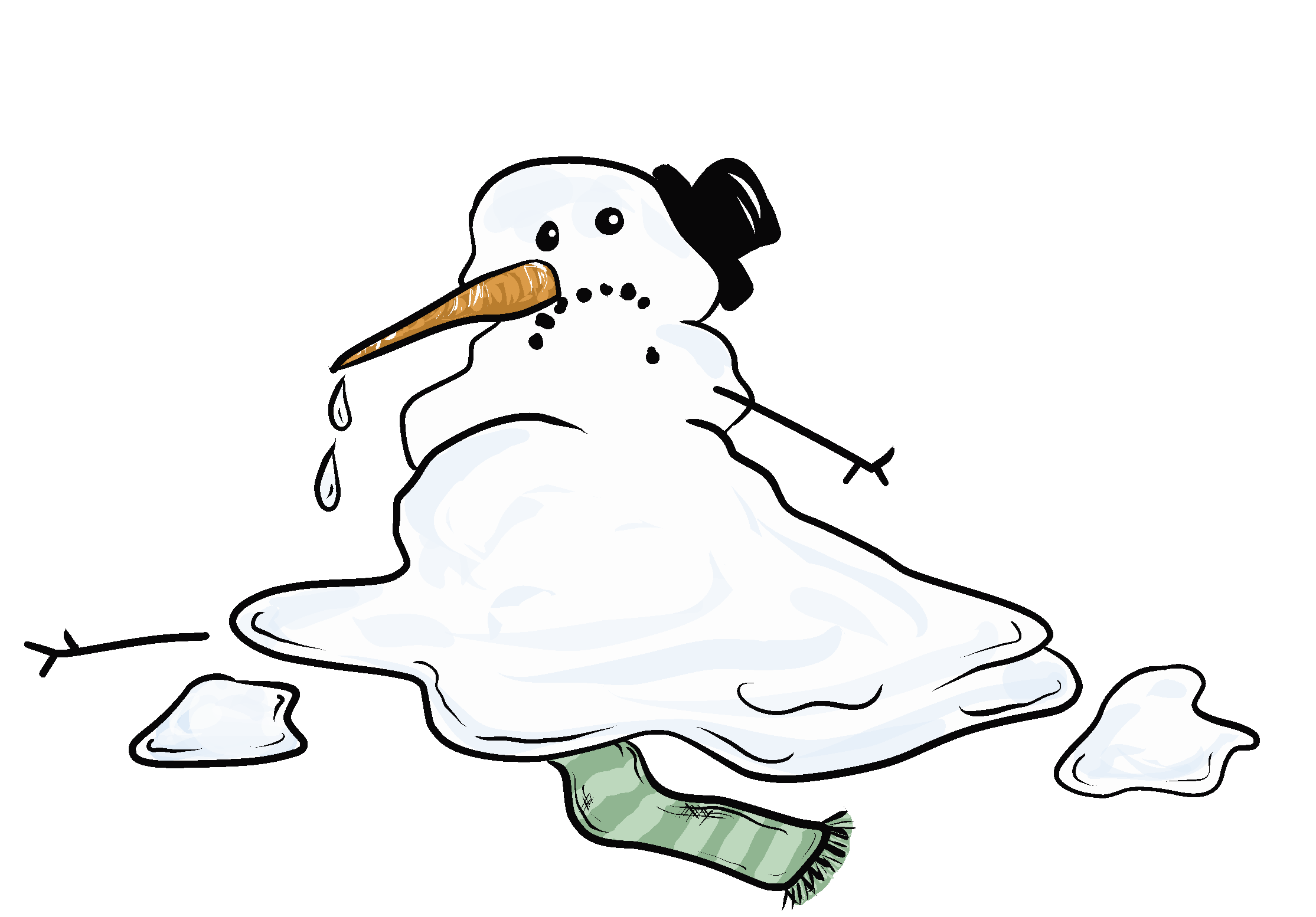 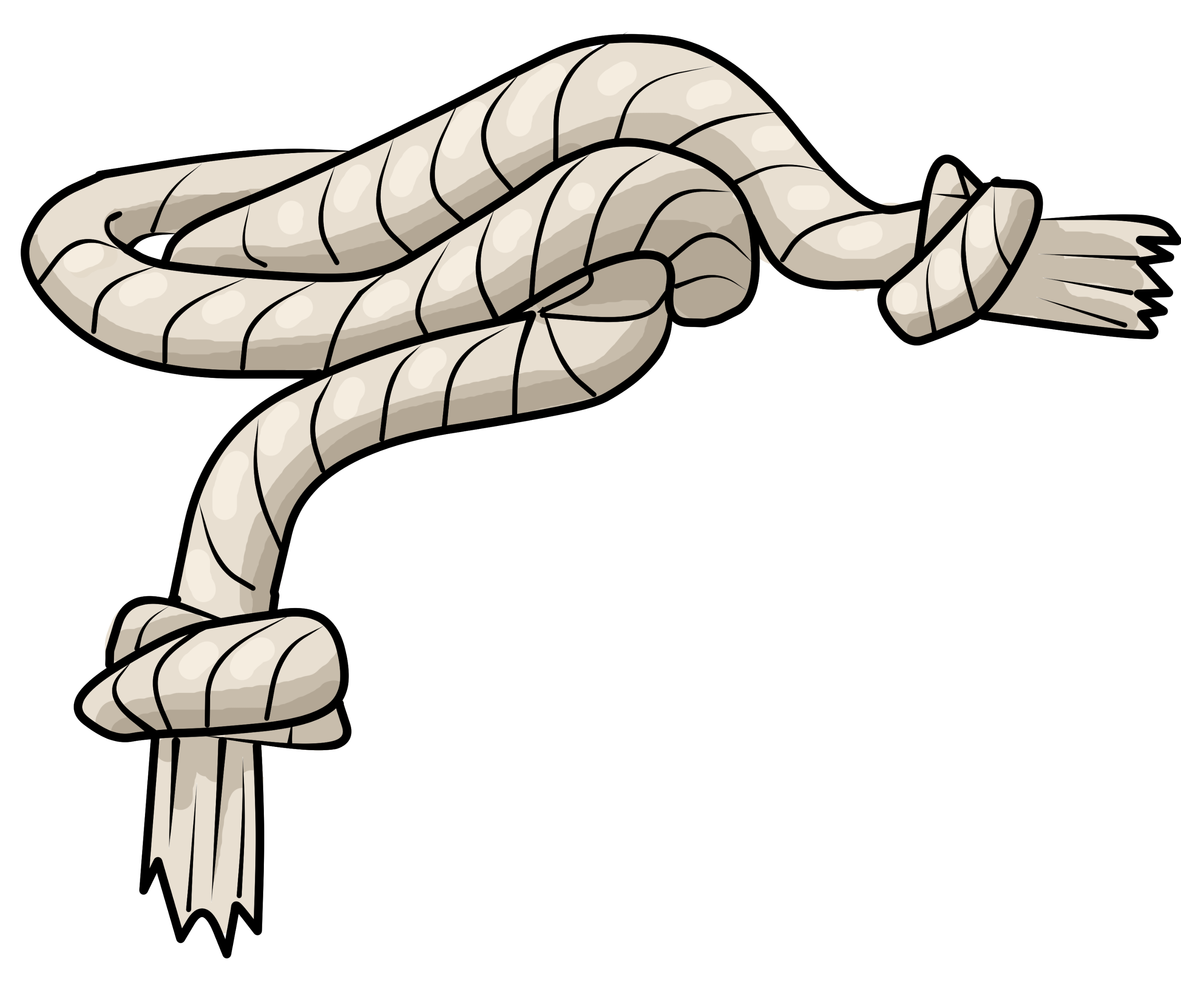 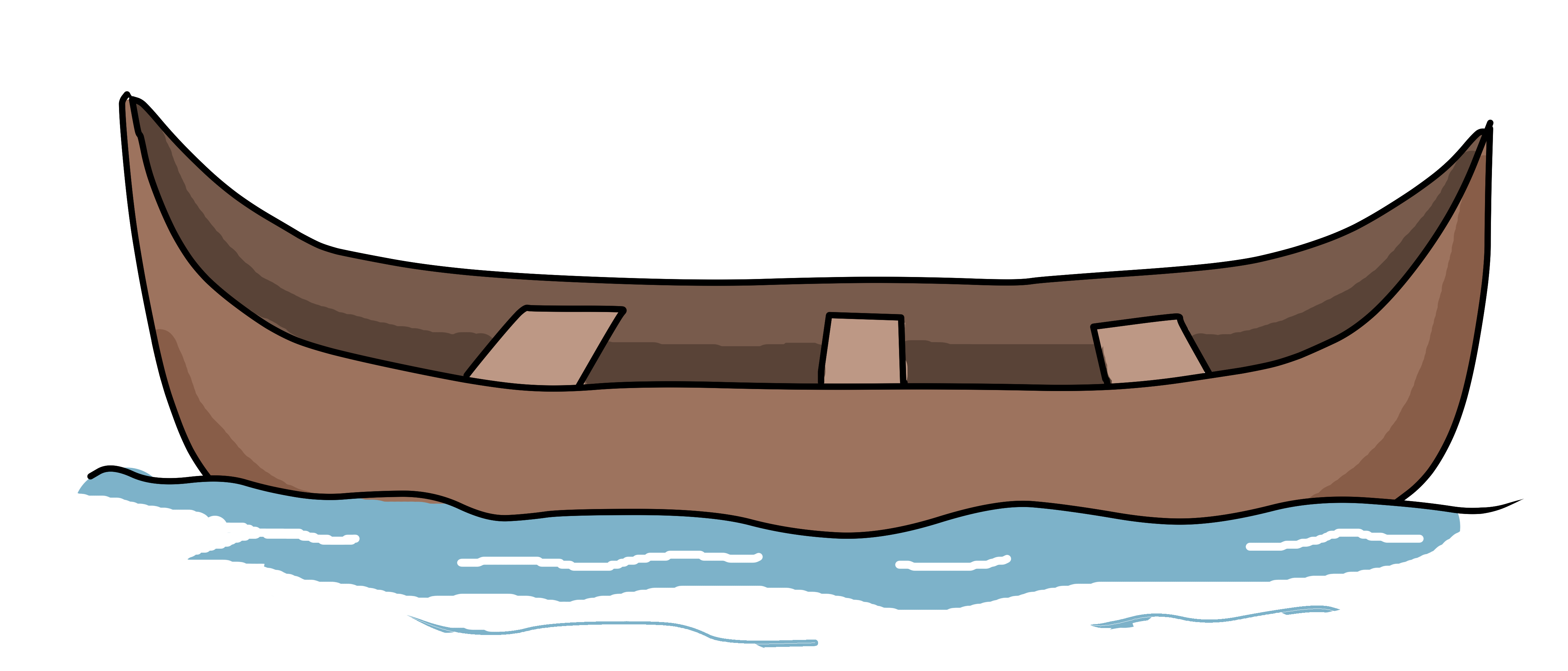 KANO
KINO
KANE
KANA
R
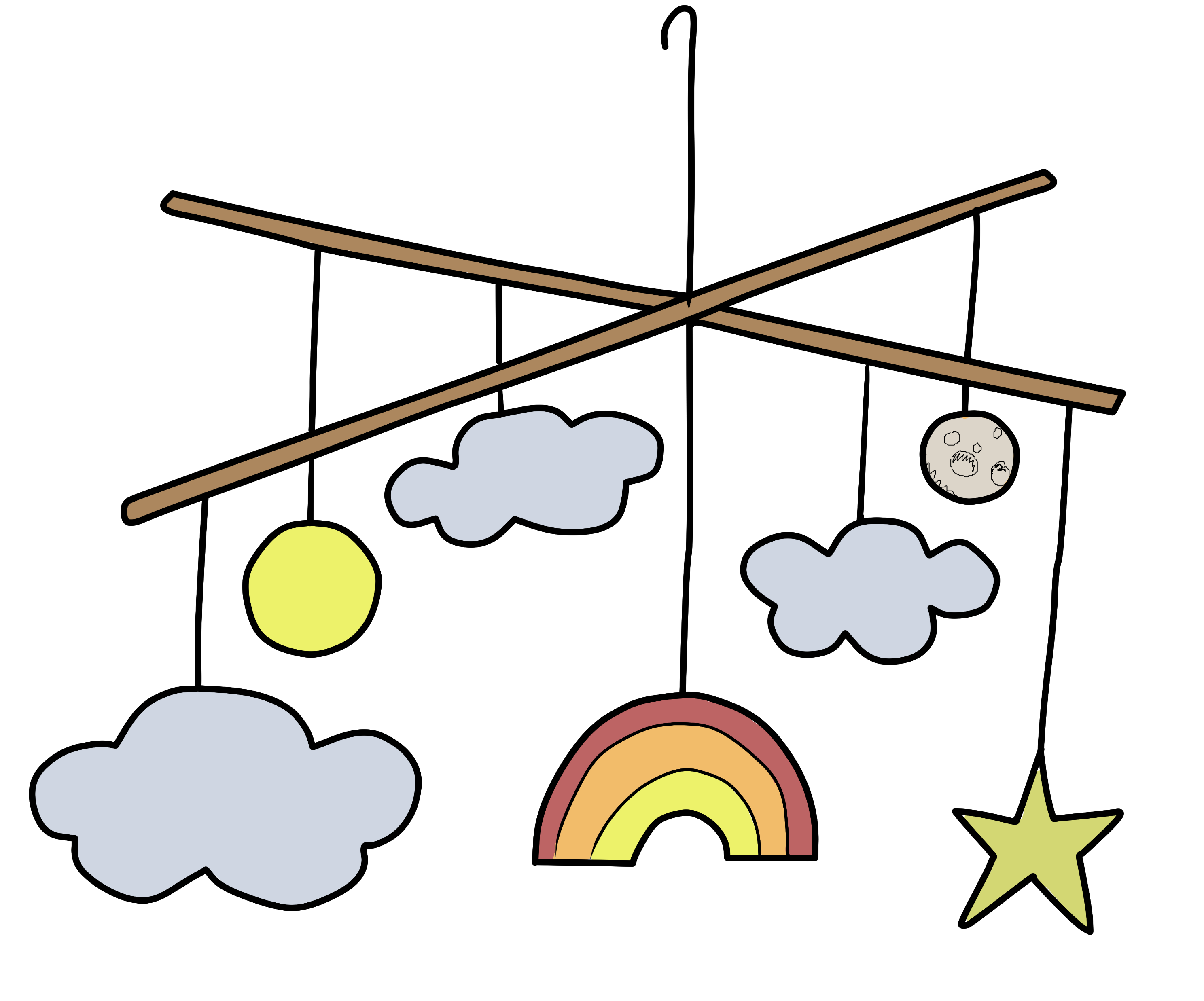 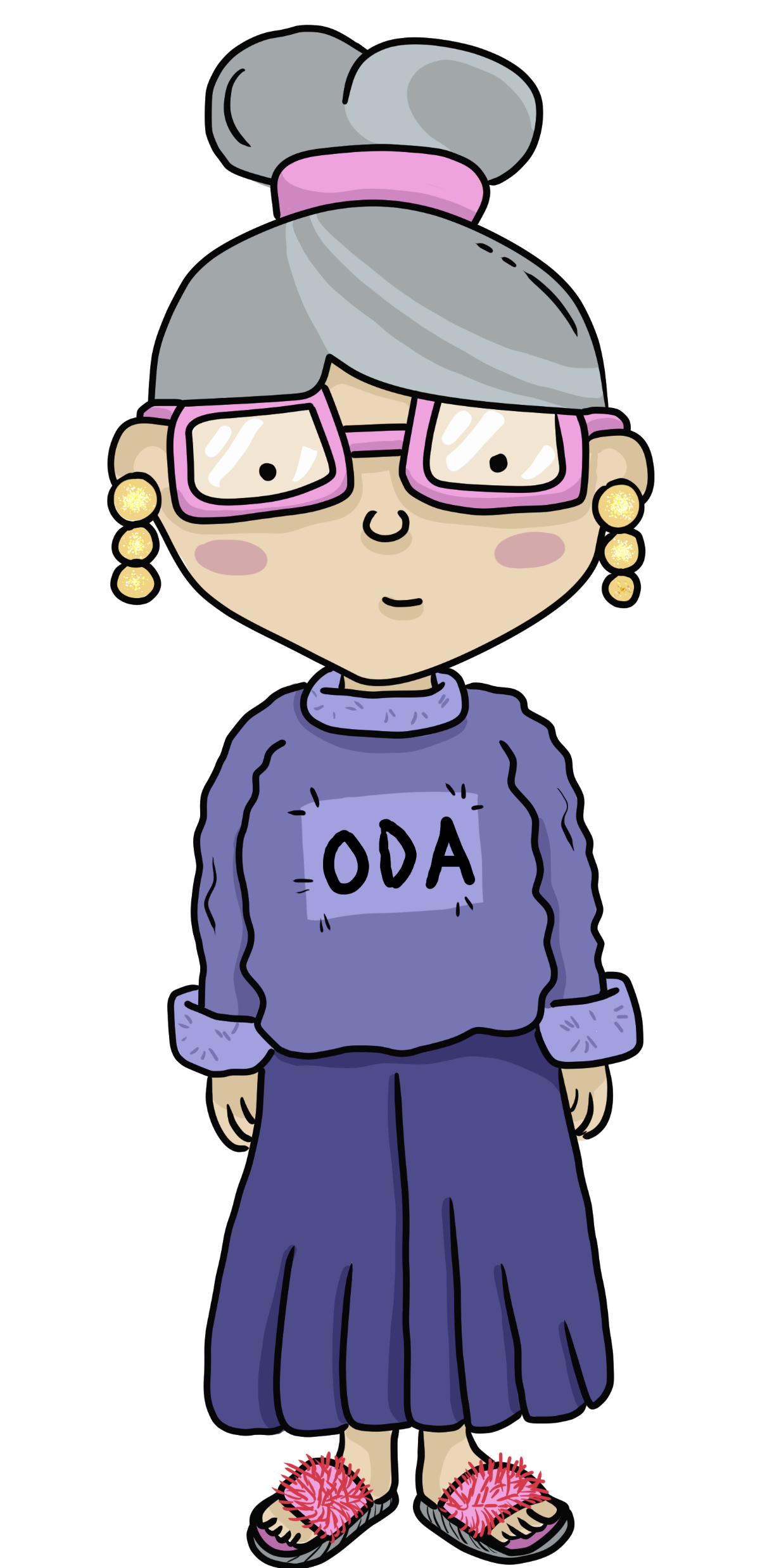 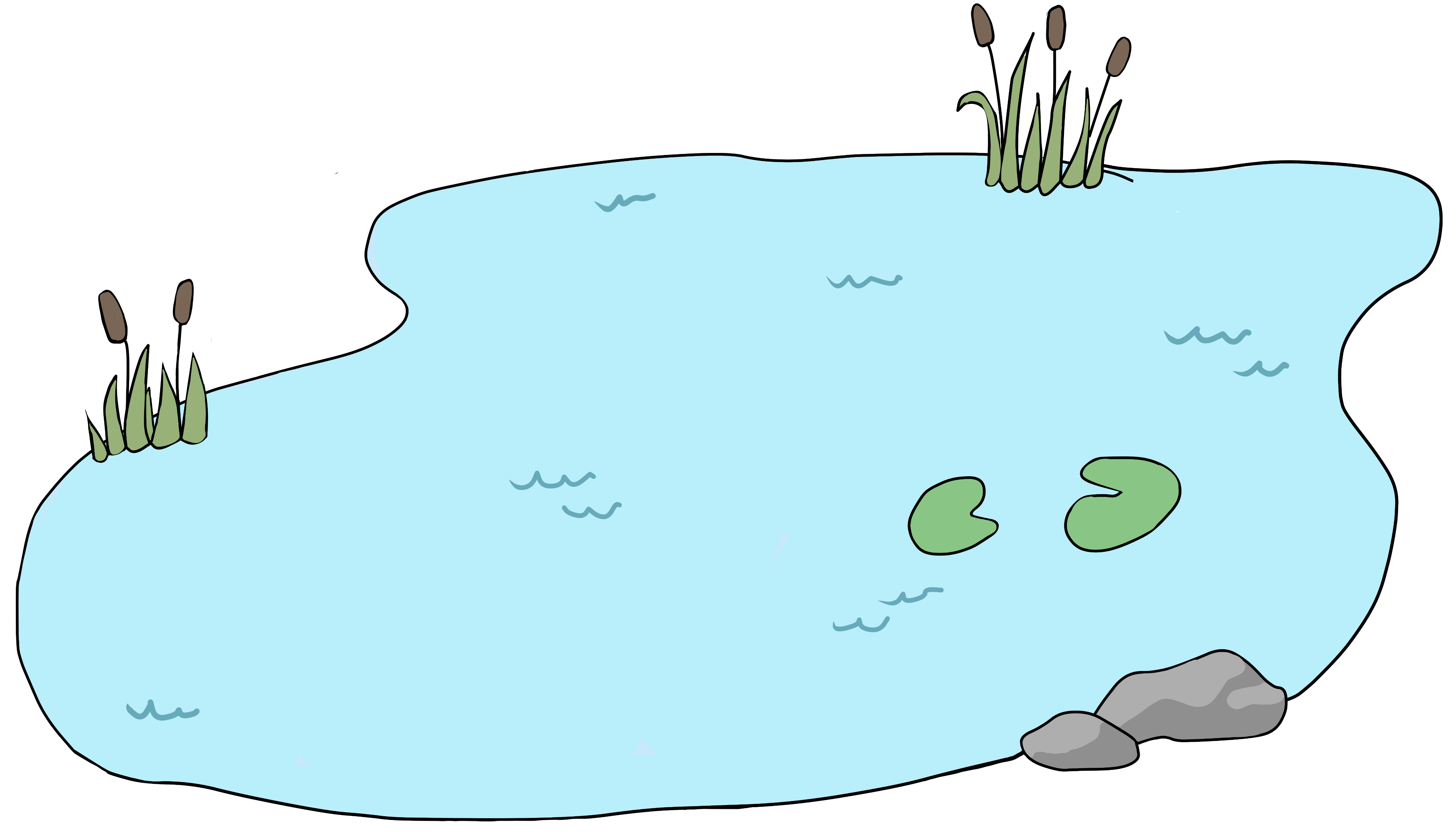 ODE
ODØ
ODA
ODI
MINILÆS 15, BIL PÅ BRO.
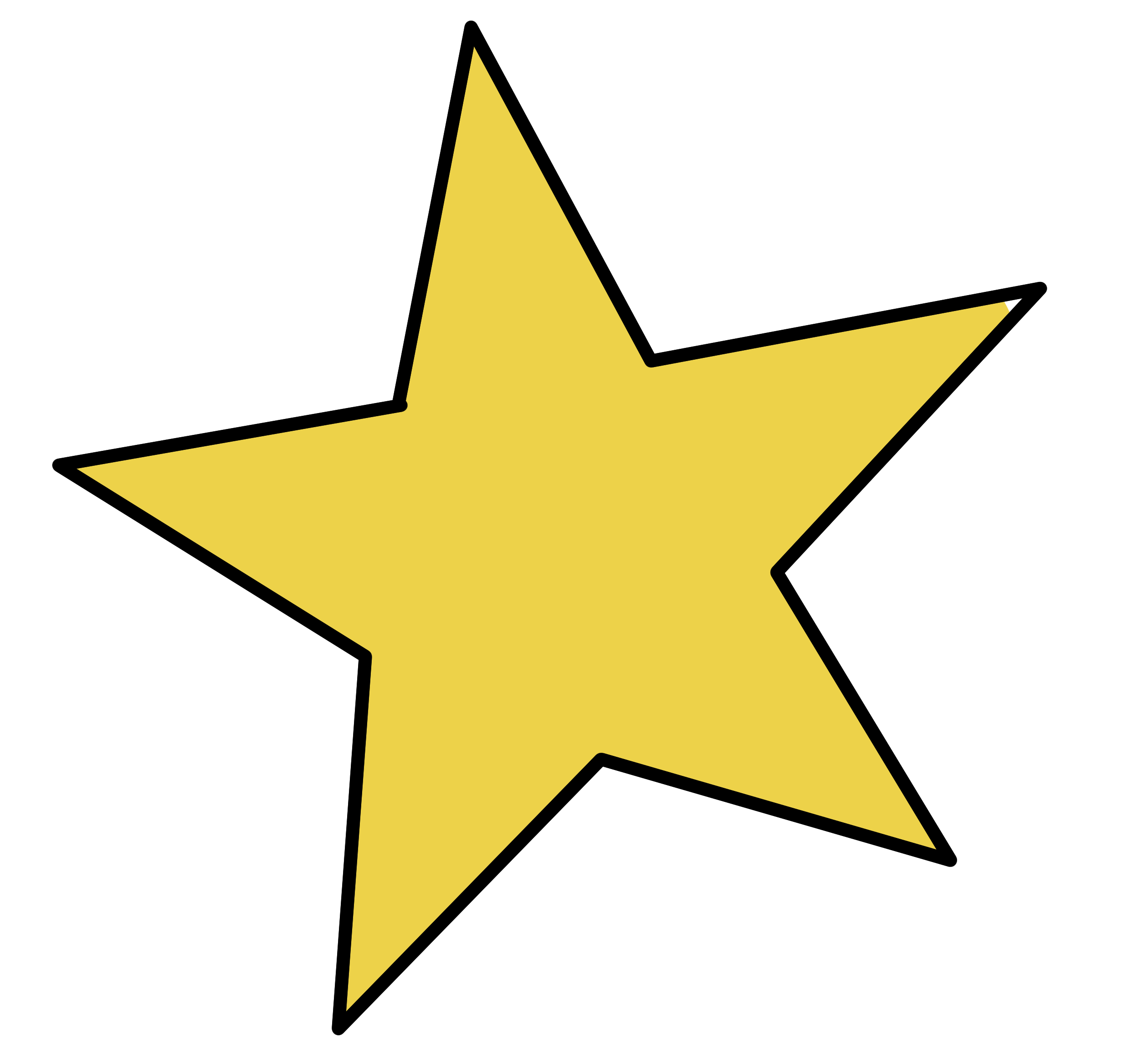 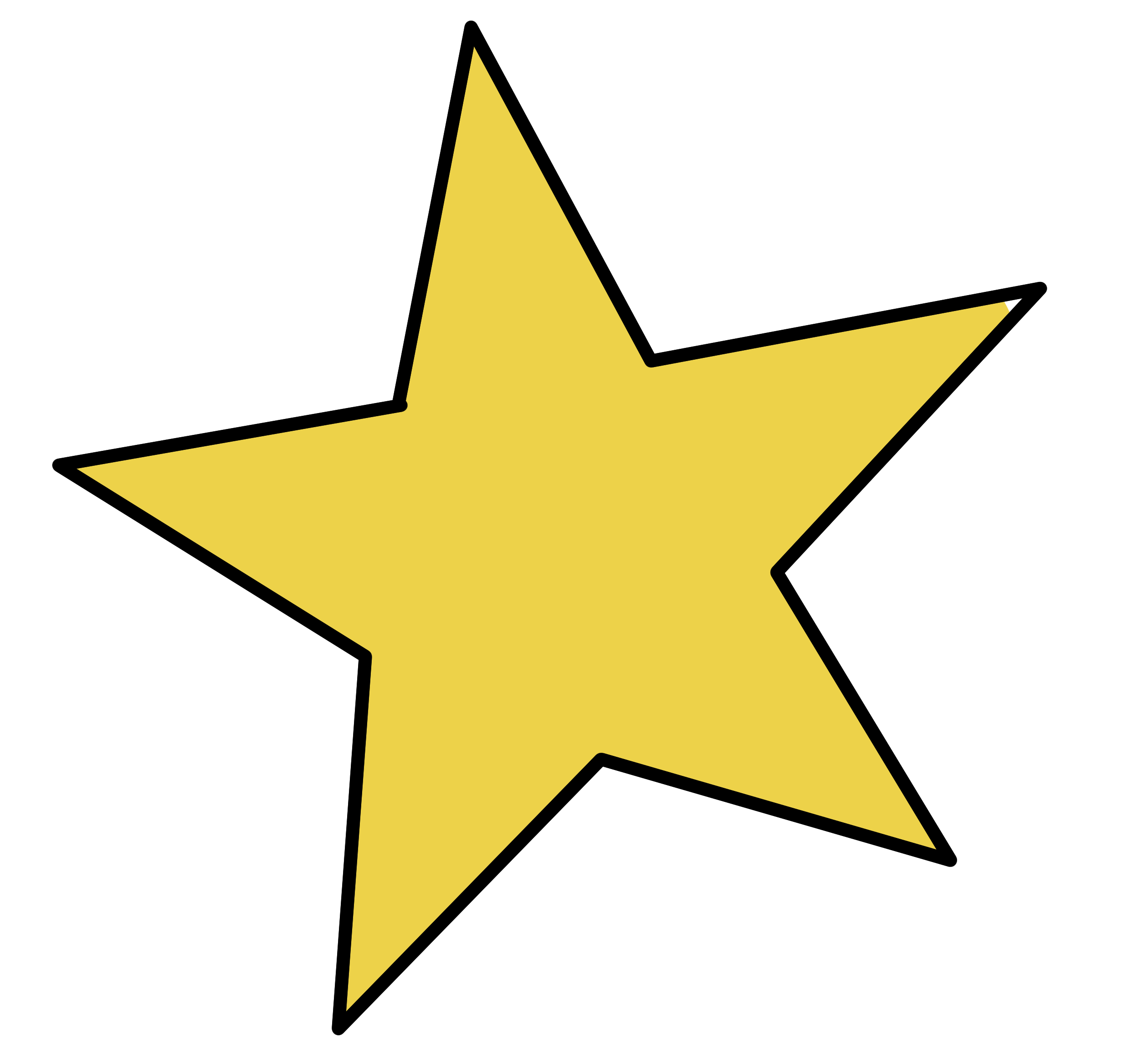 Skriv ordene. Skriv og læs sætningen.
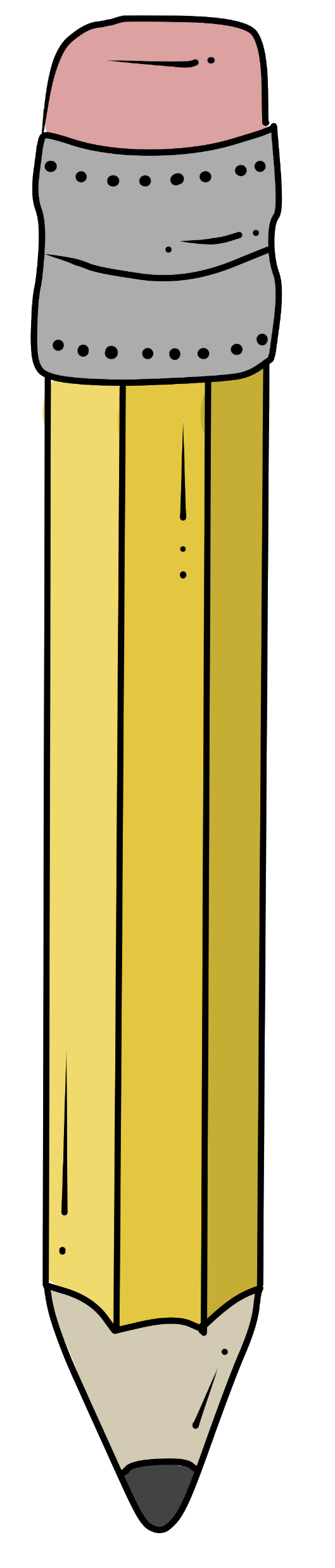 Hvad rimer? Træk streg.
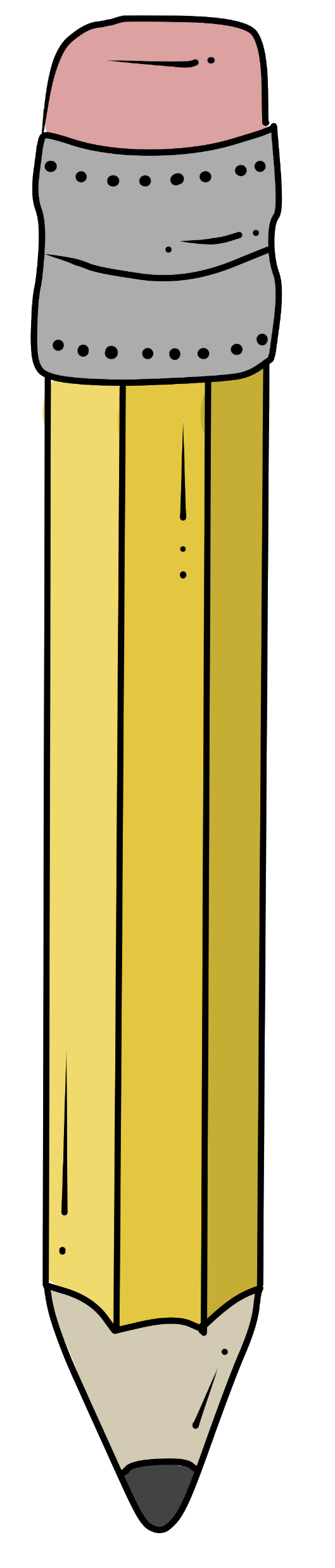 9
KO
9
S
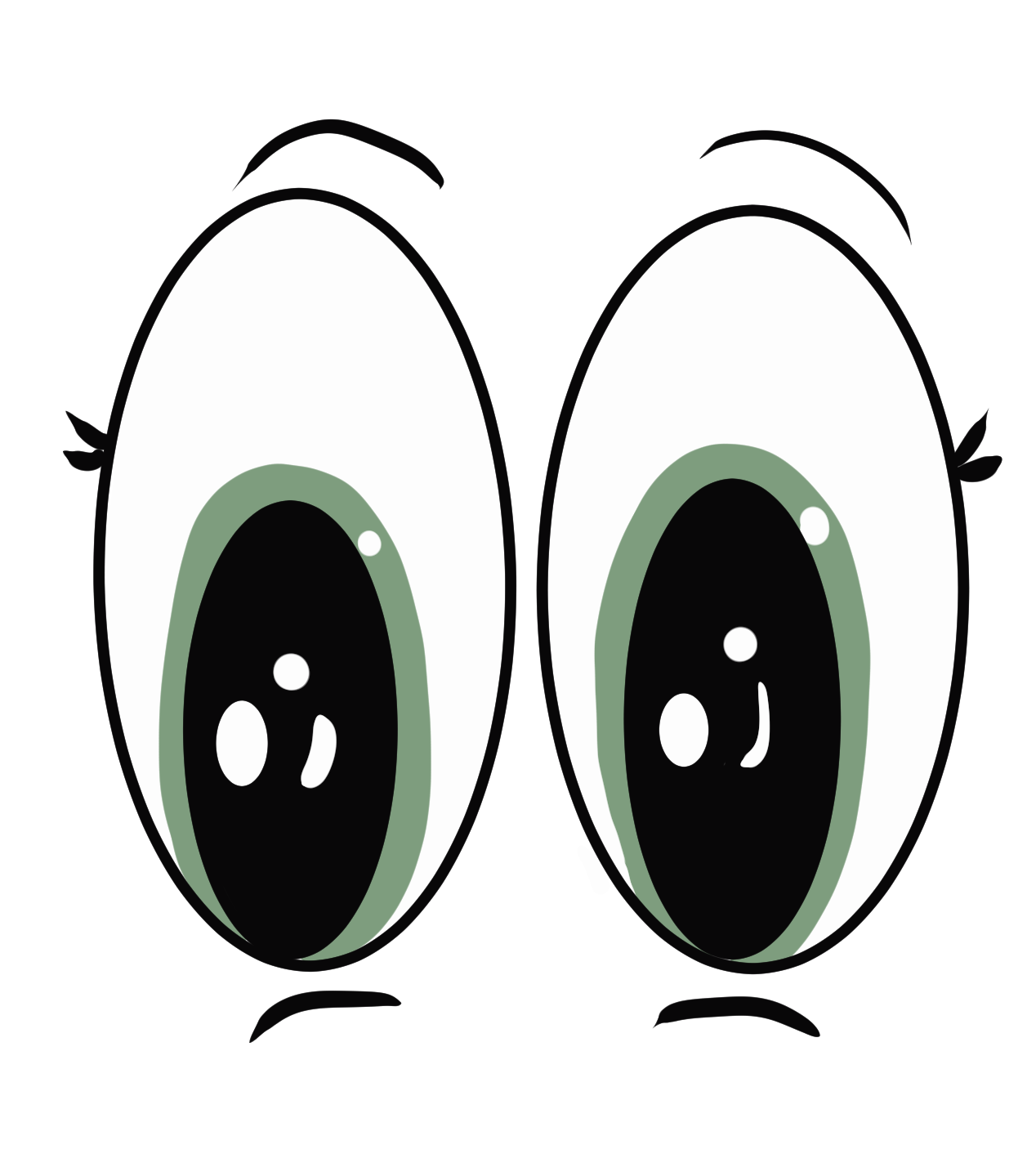 NI
SE
ØL
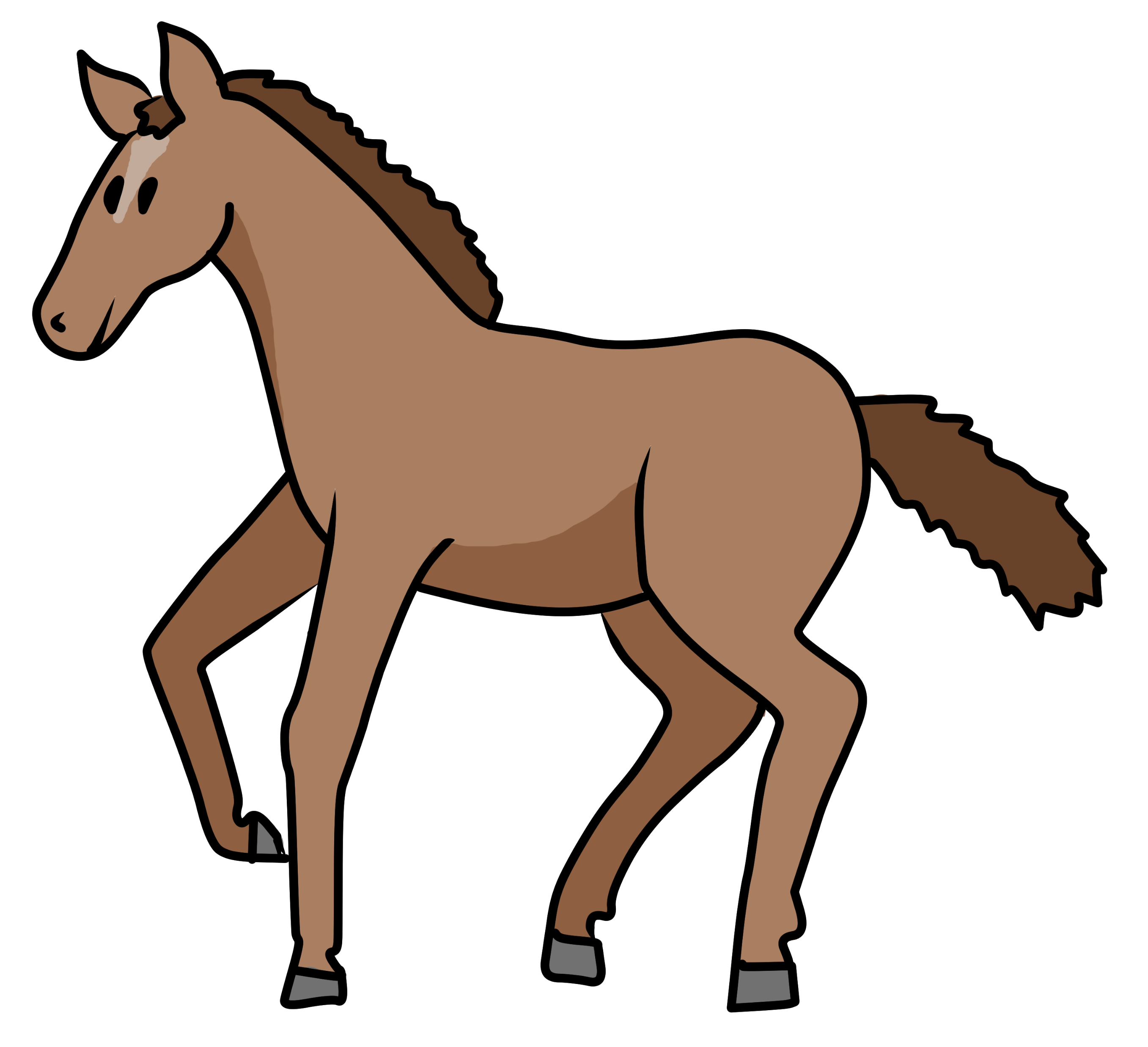 I
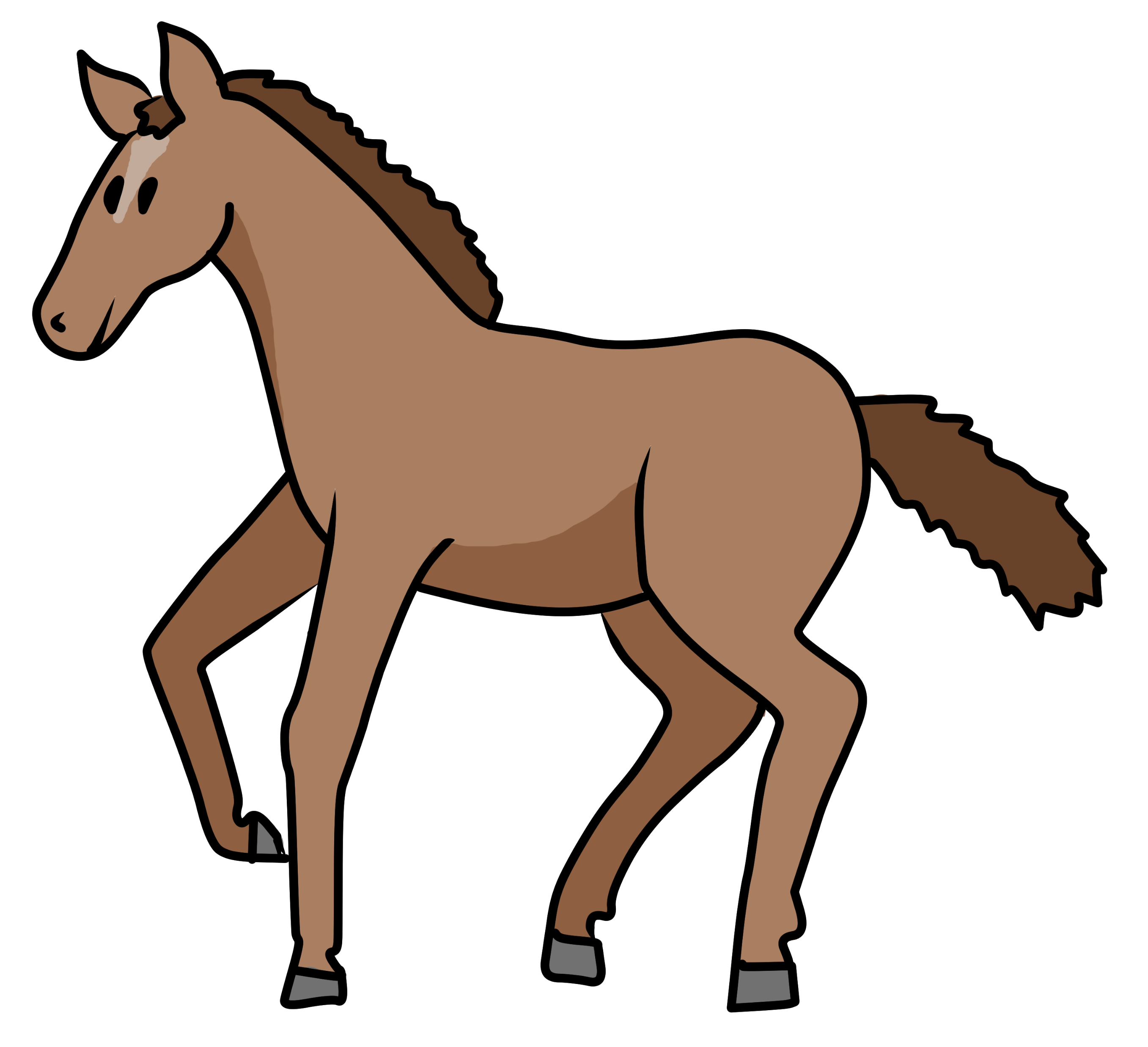 SO
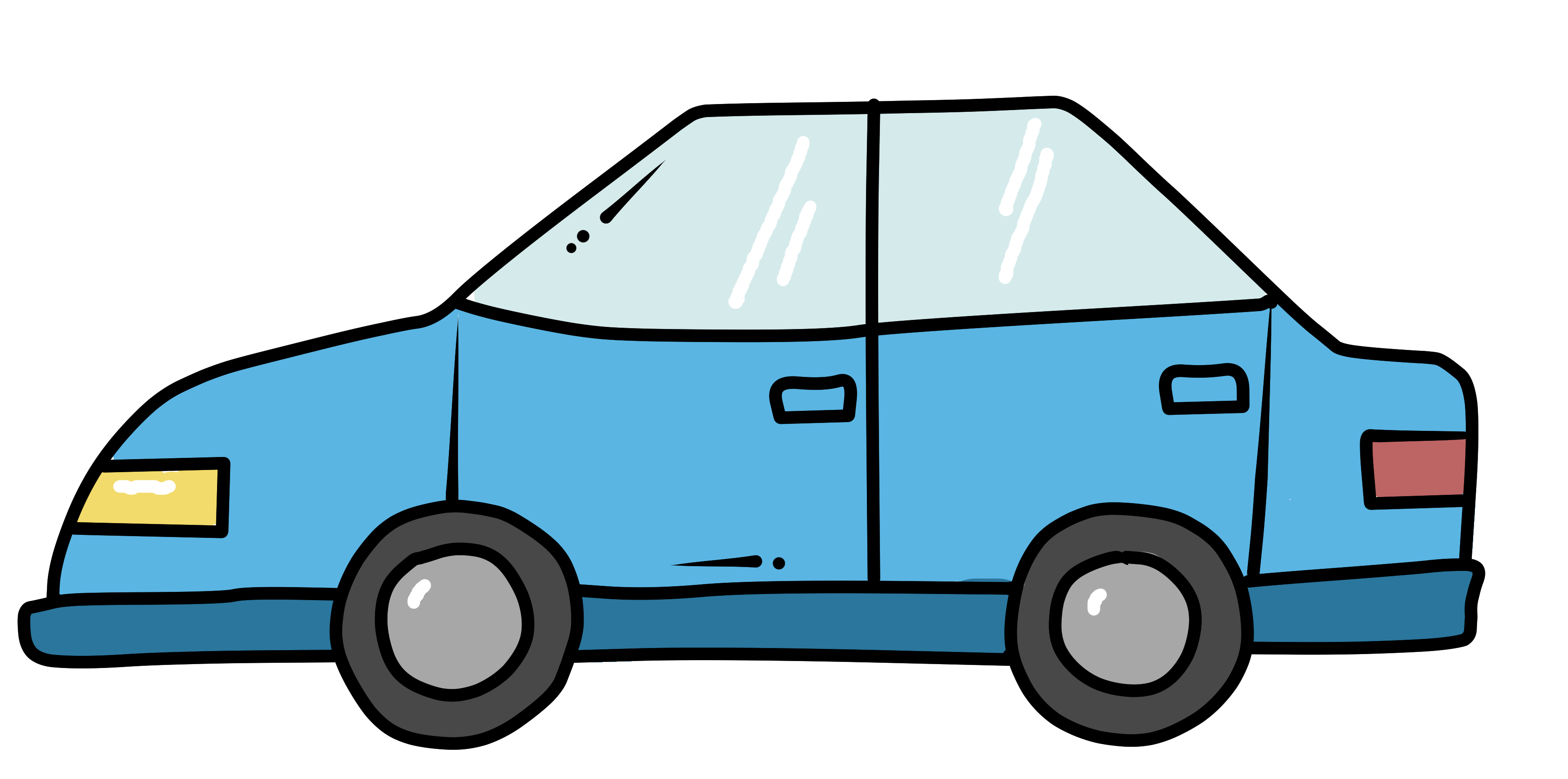 I
FØL
SI
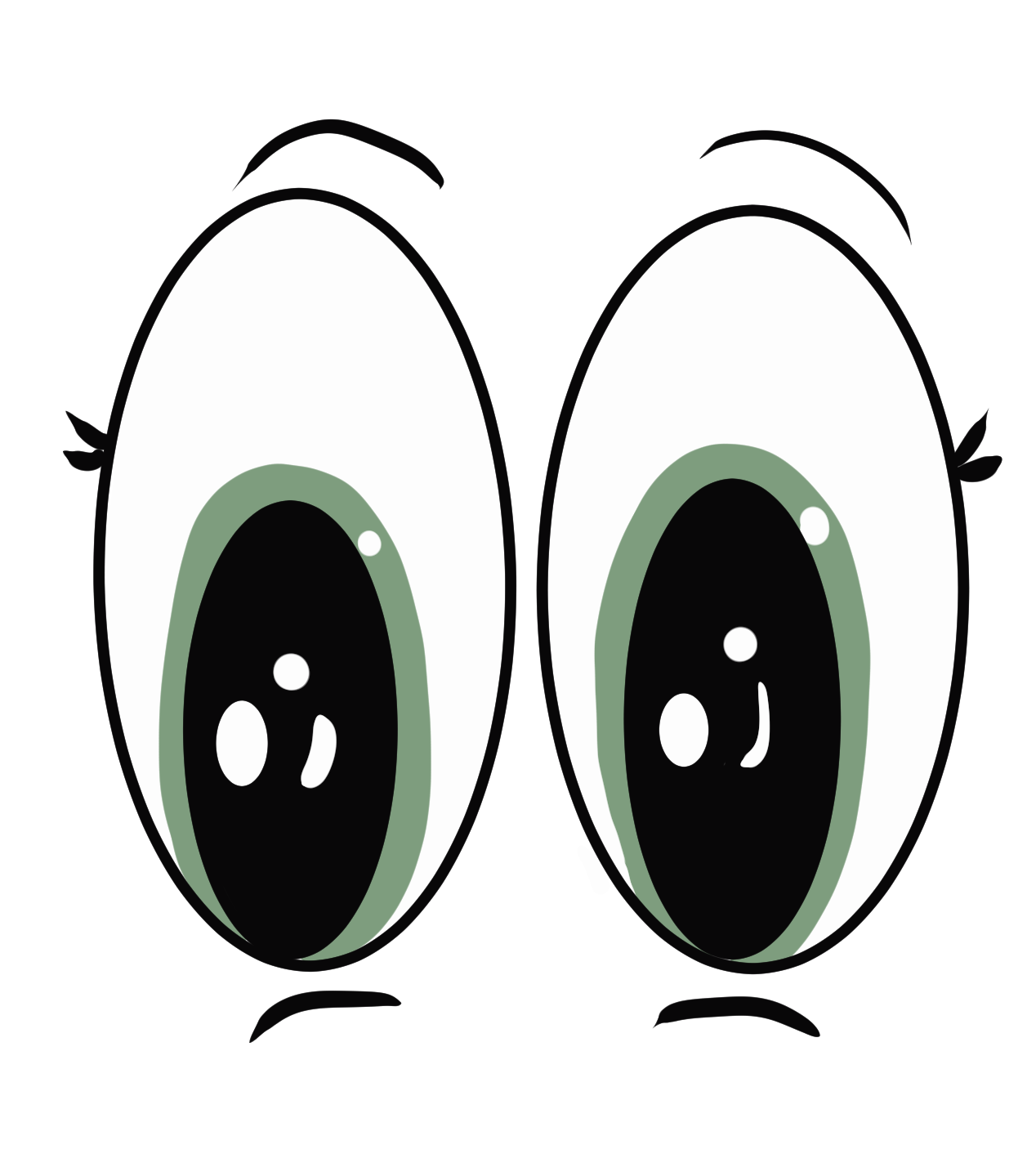 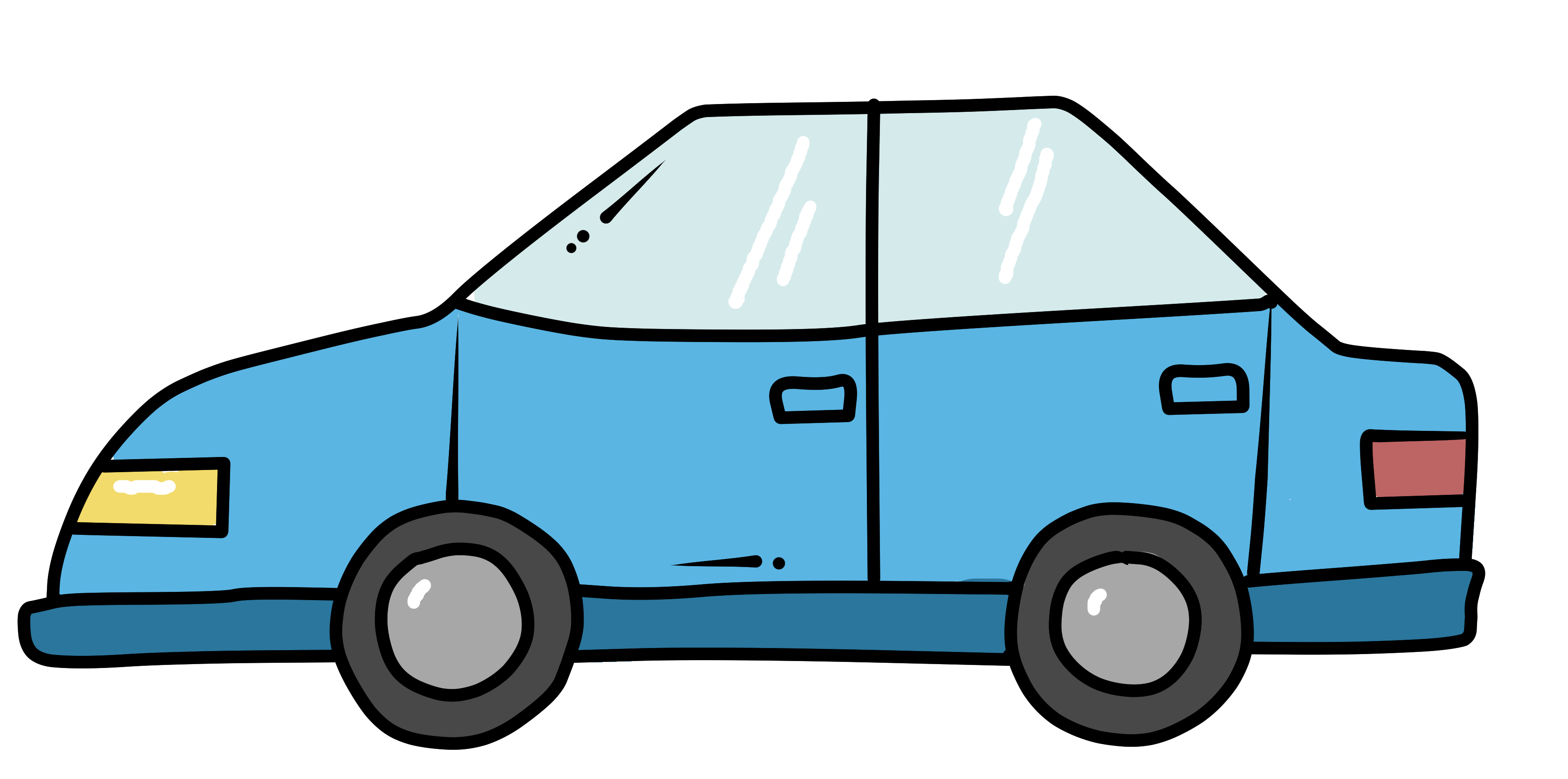 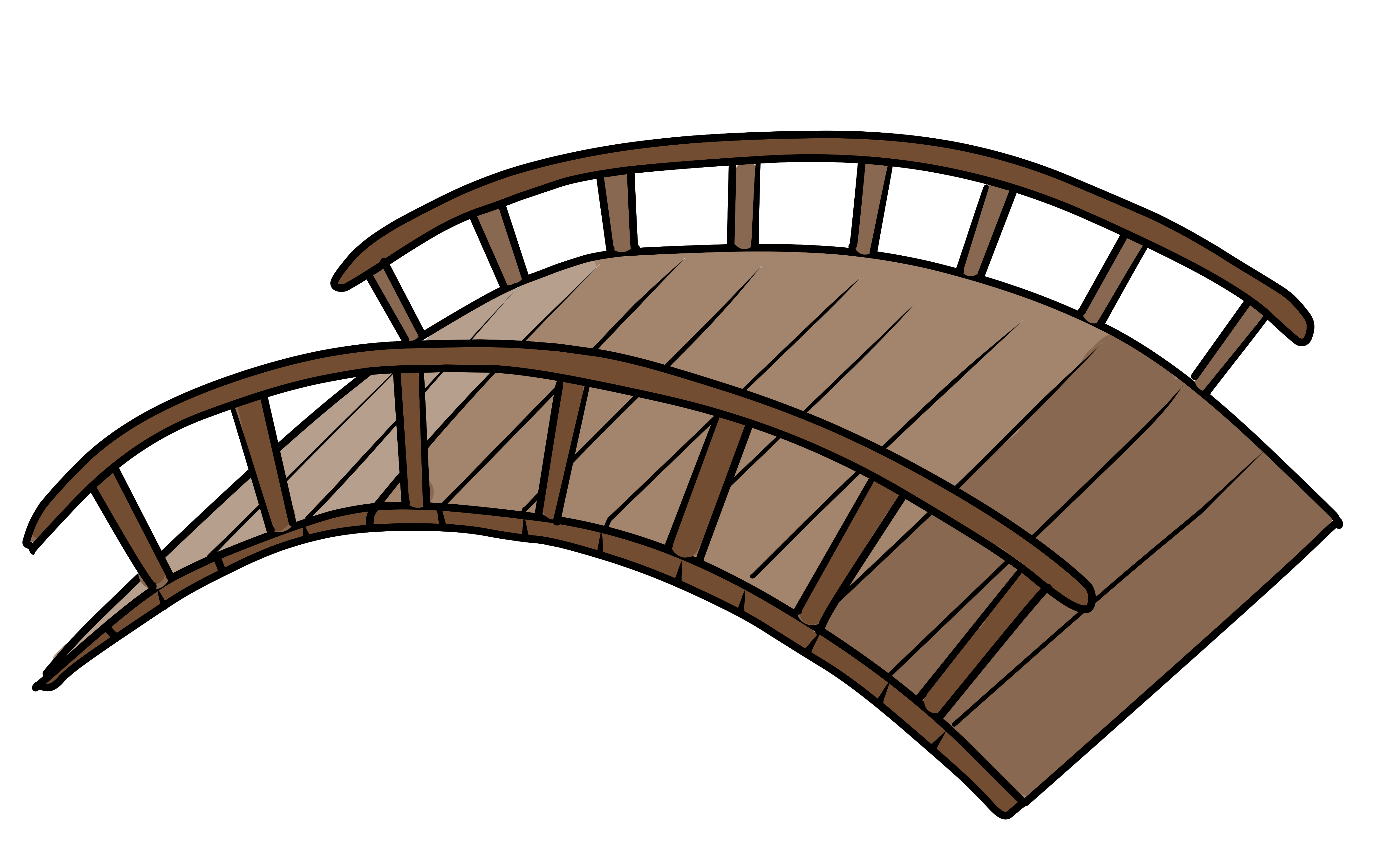 SKE
BIL
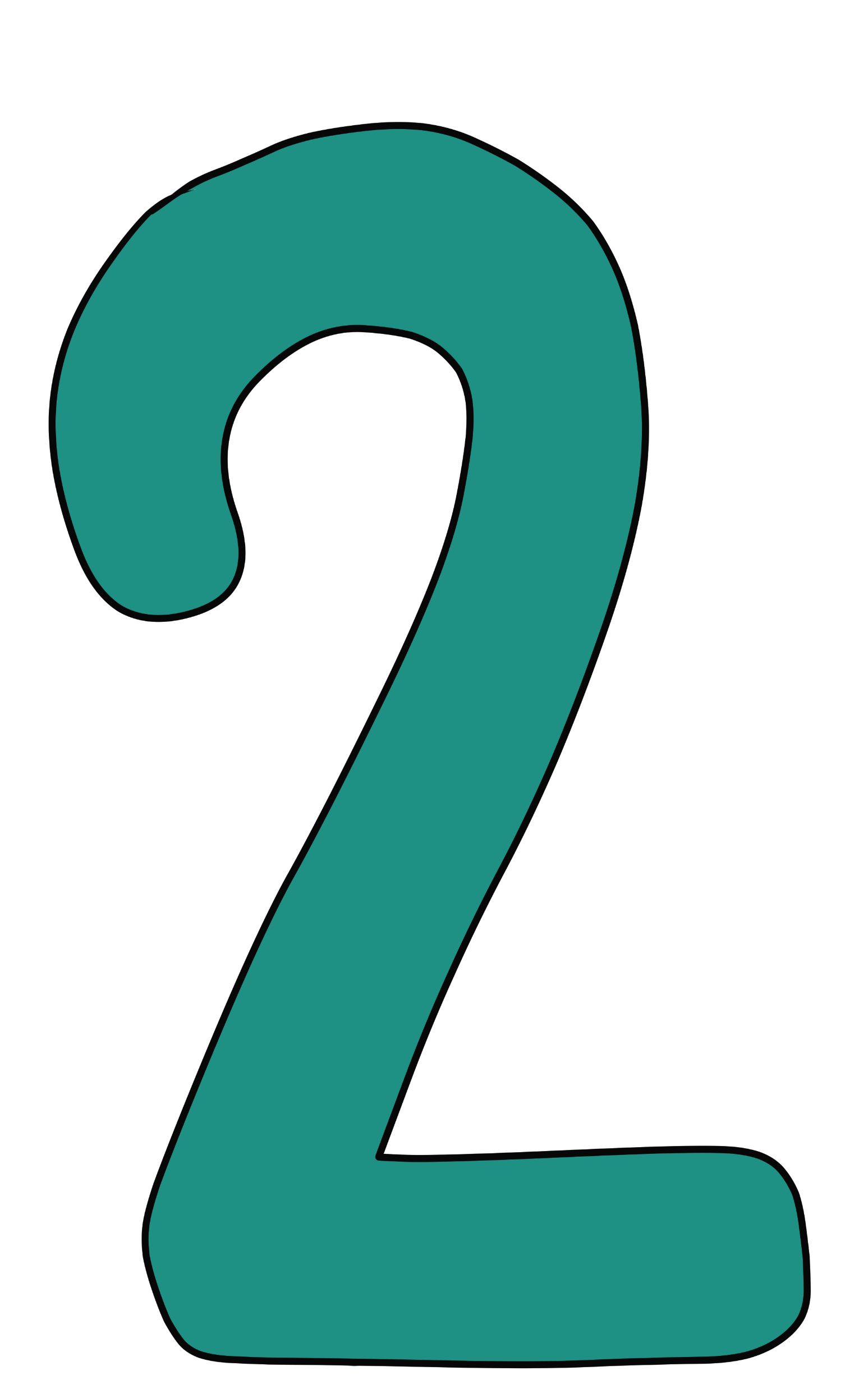 S
PIL
16
Forlaget Pingo
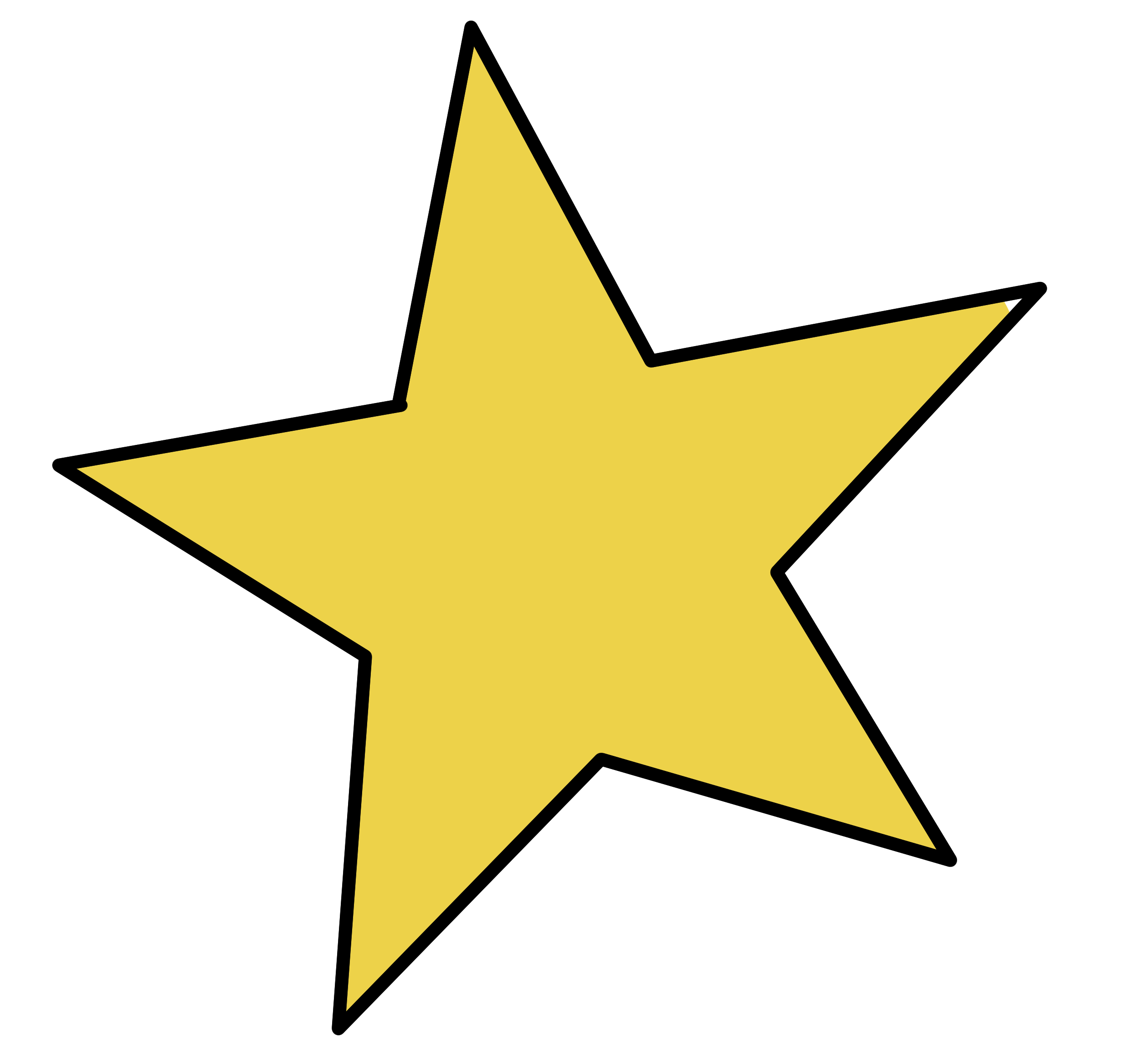 Læs og sæt streg til det rigtige billede.
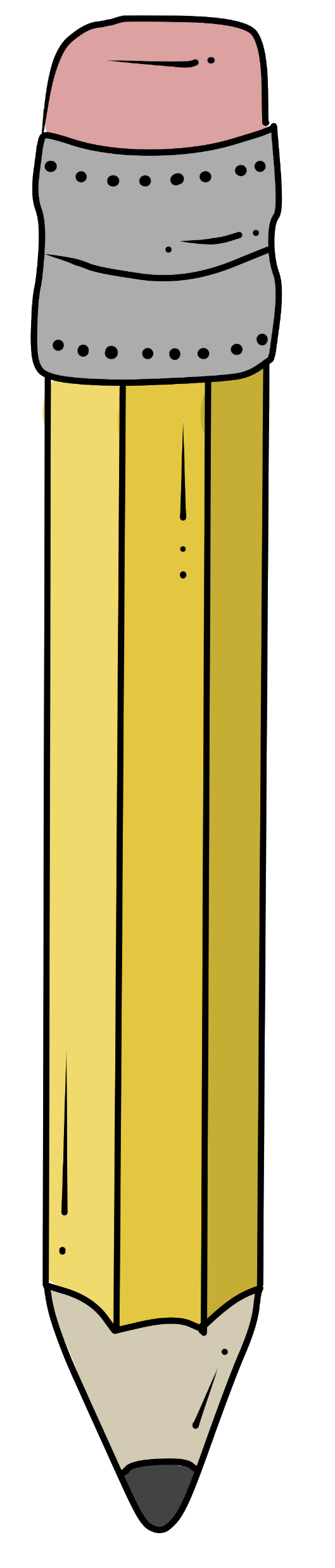 BOGSTAVREJSENS MINILÆS
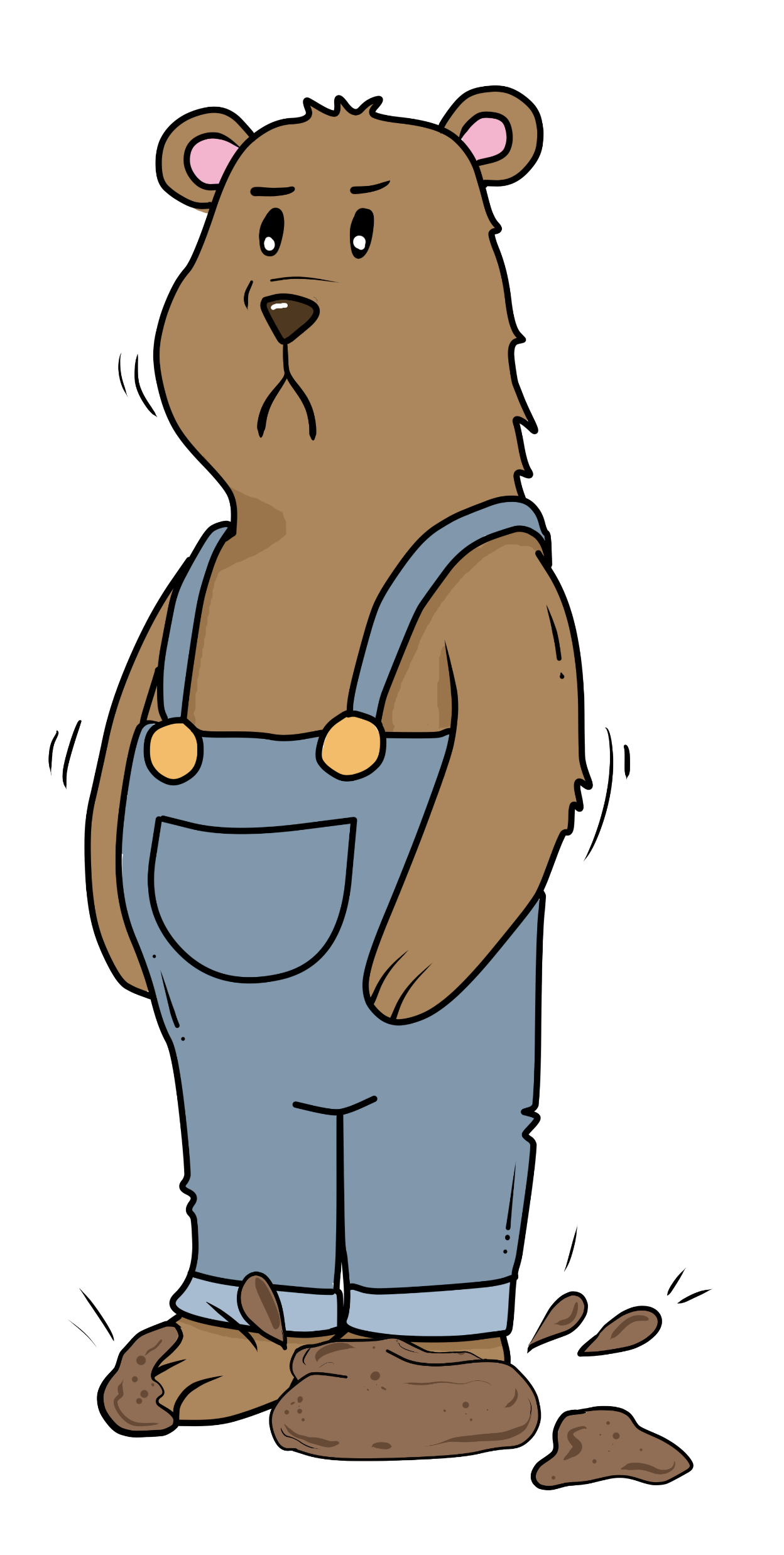 SE  BO
LÆS OG LØS
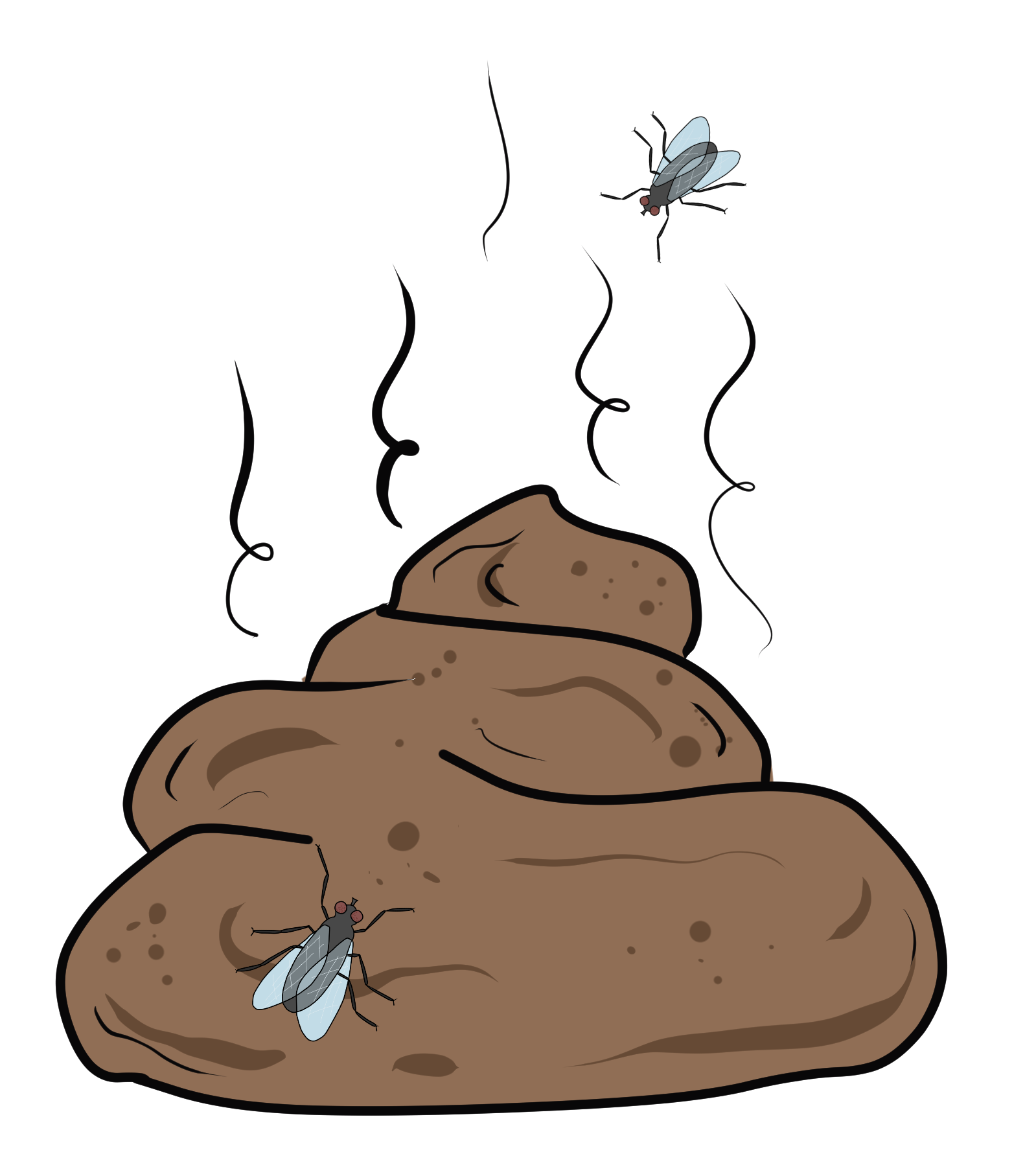 BO I BÆ
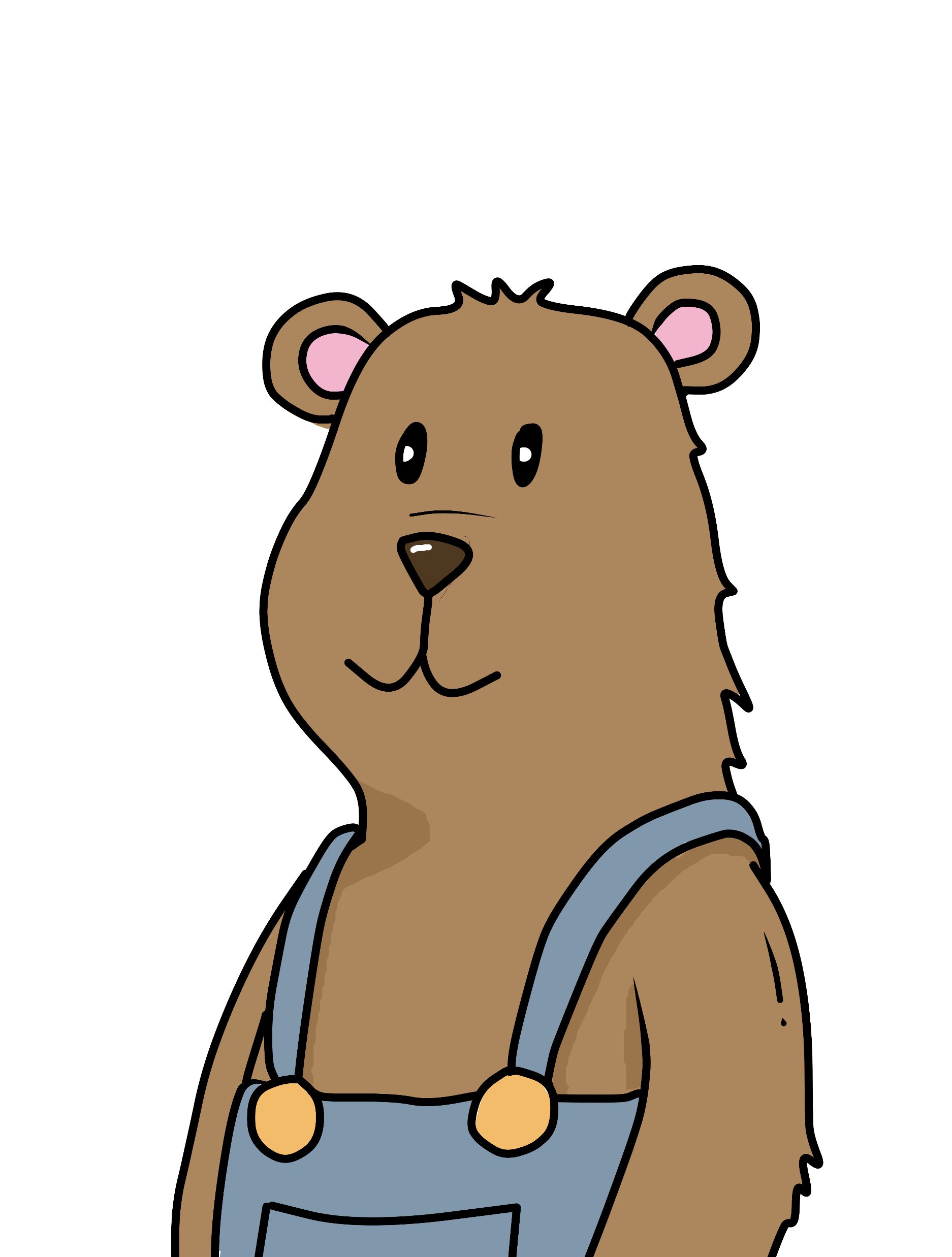 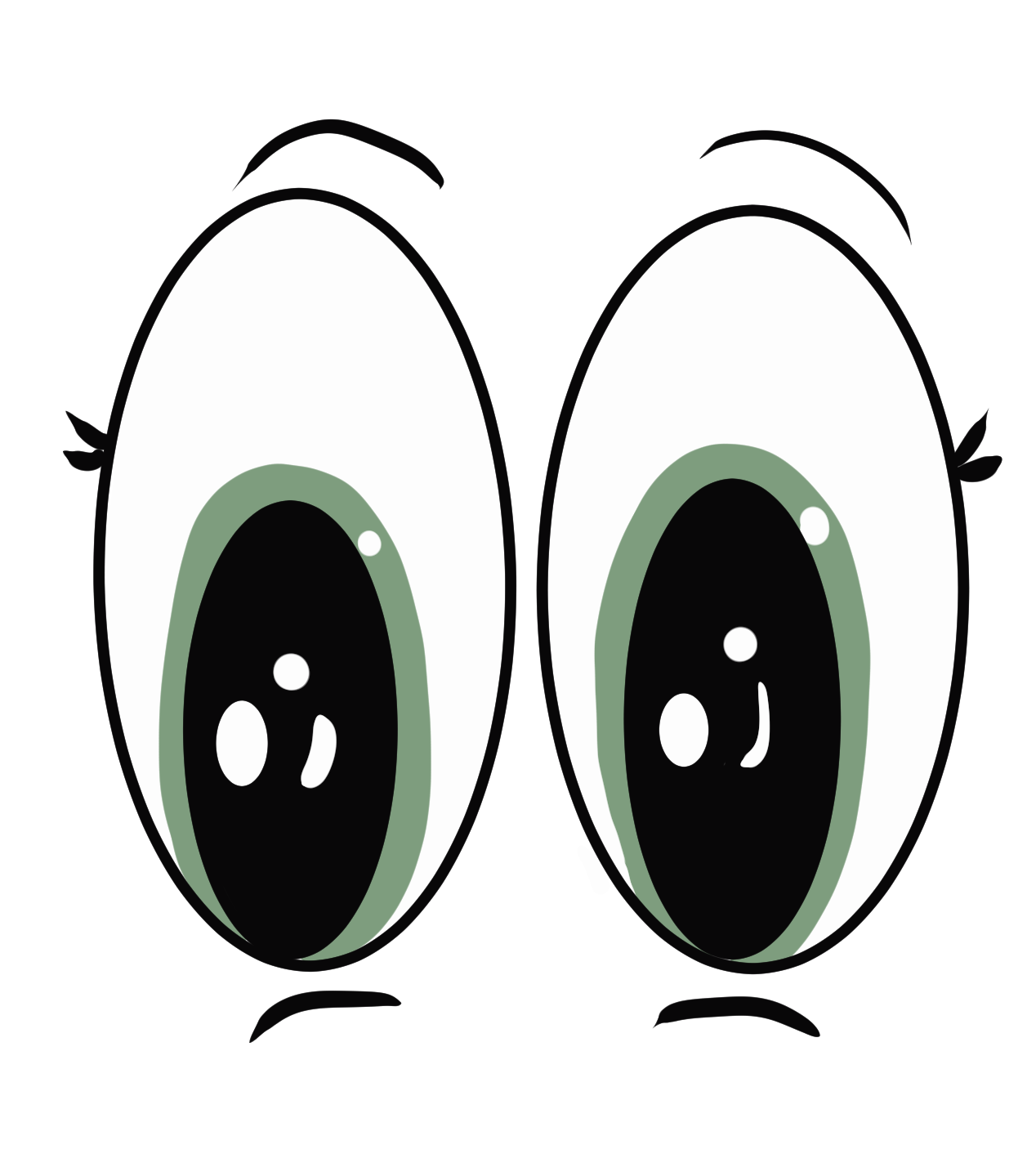 BO  PÅ  EN  KO
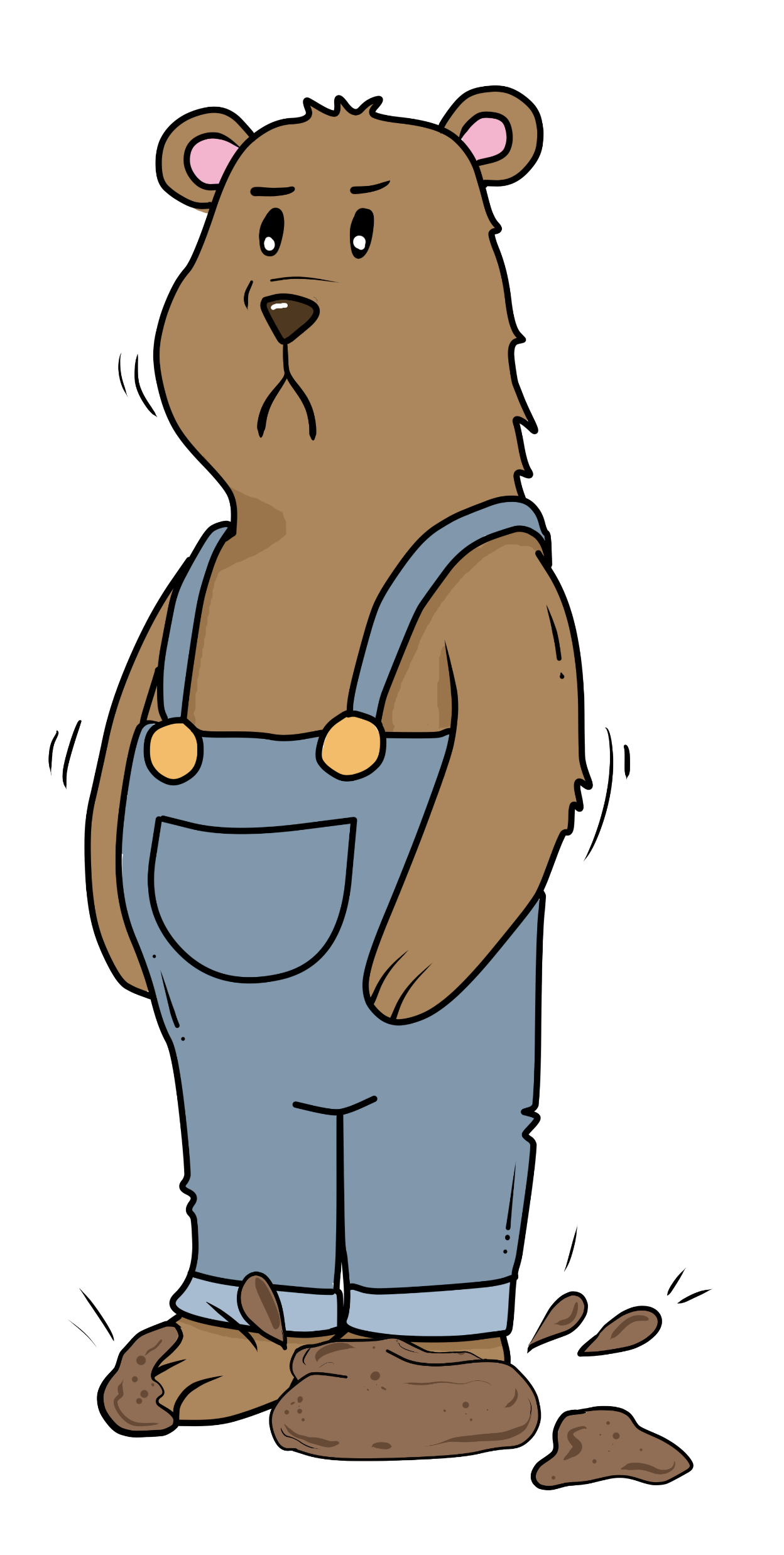 O
R
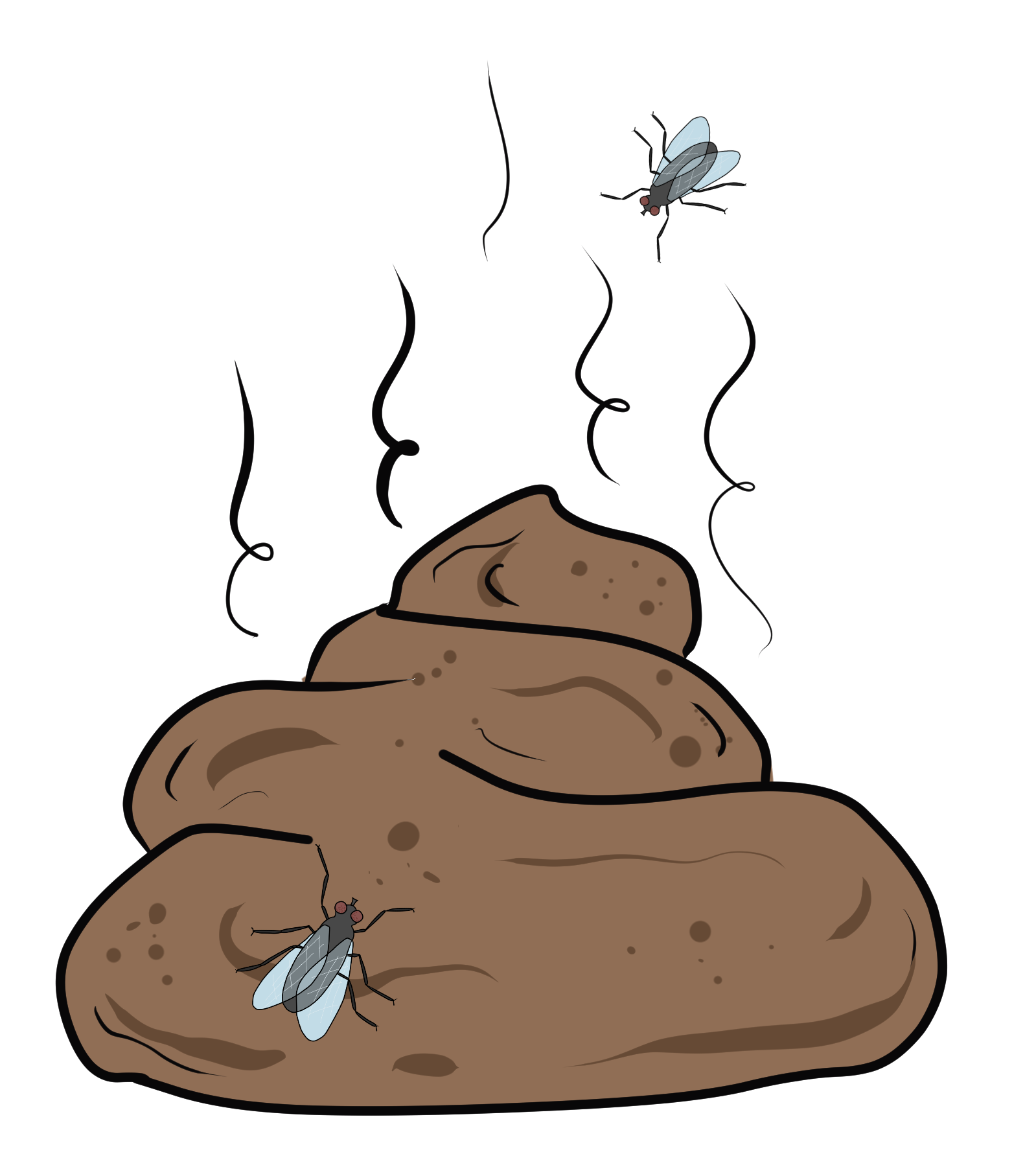 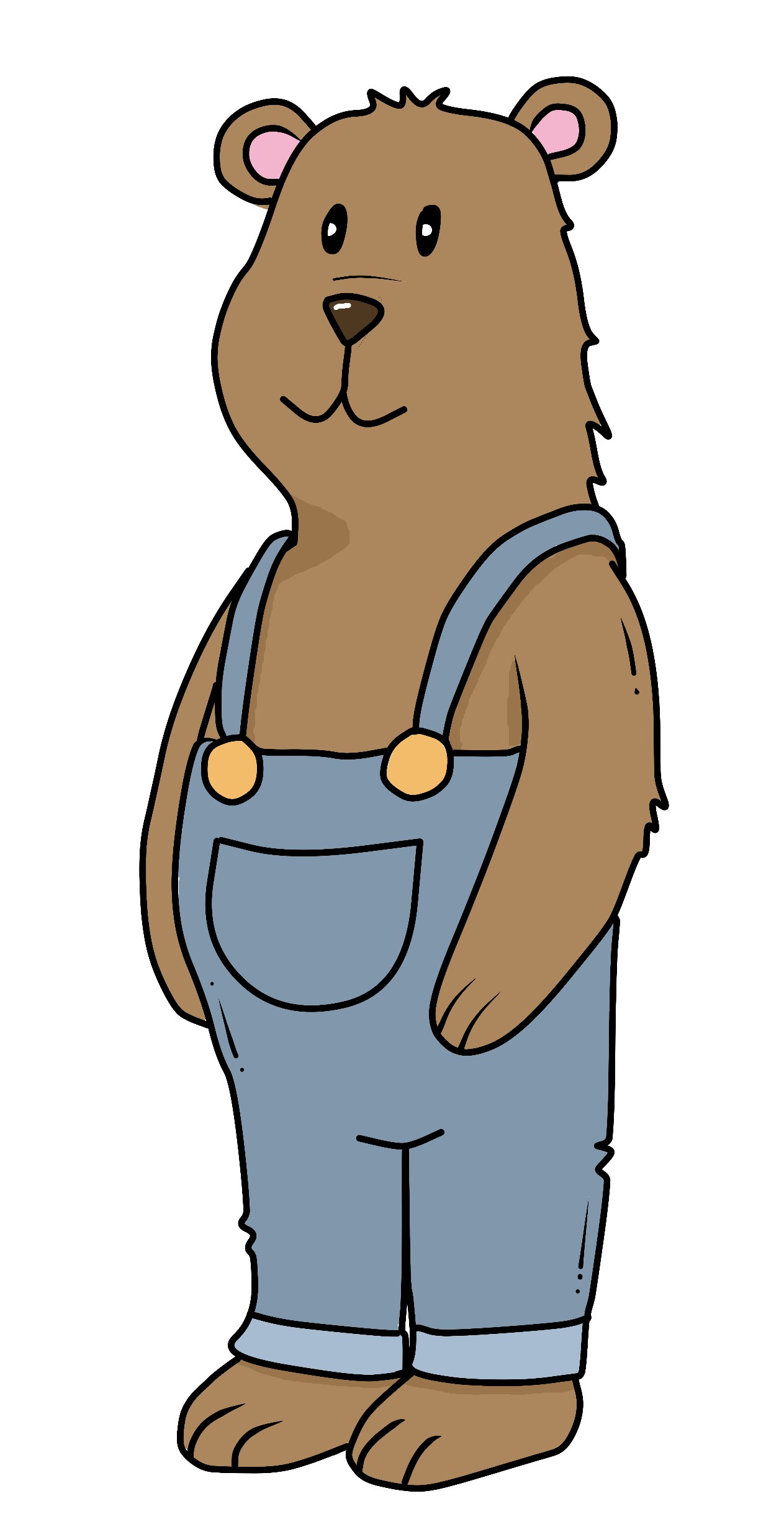 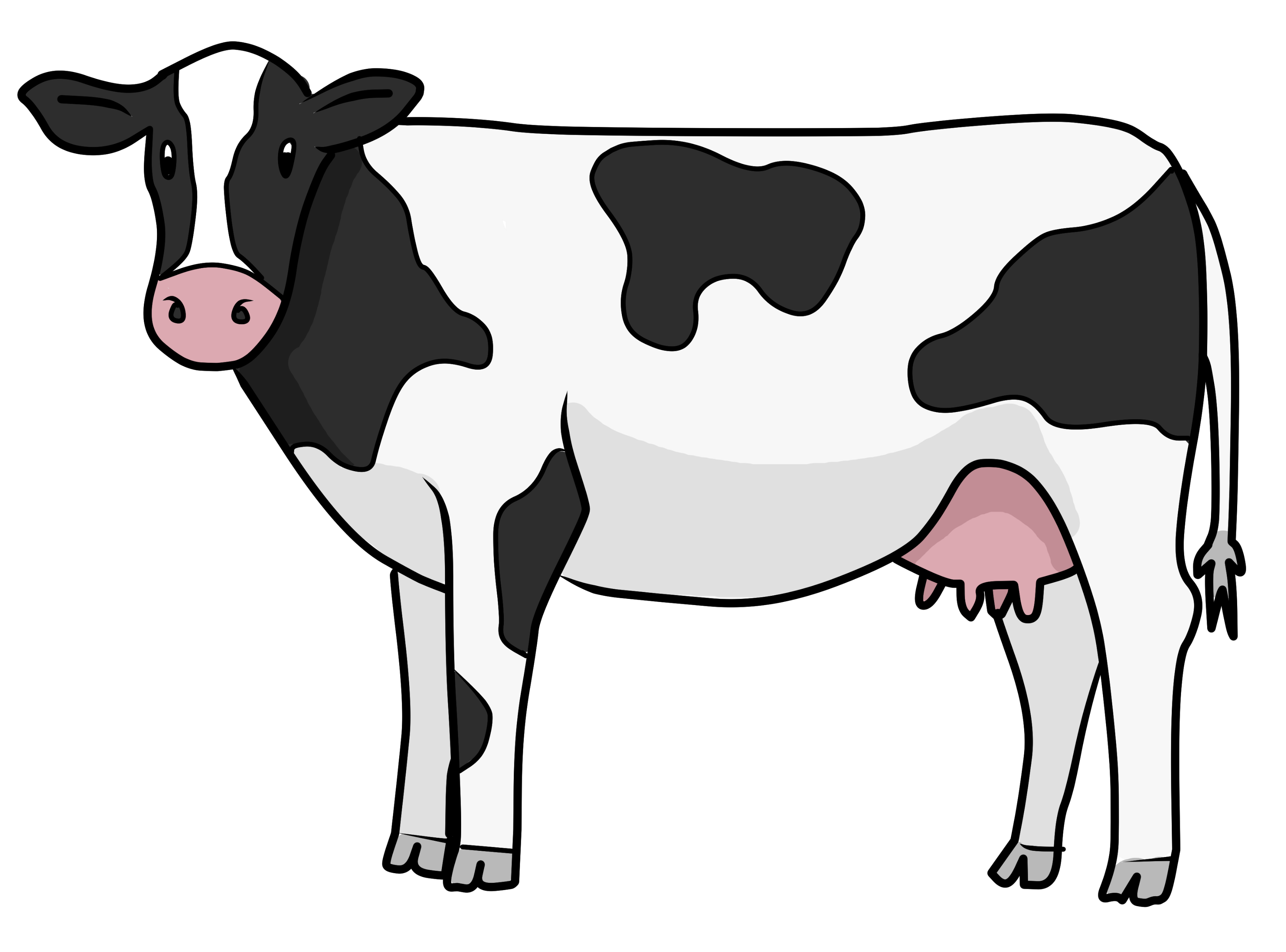 SE  EN  BÆ
Ø
Æ
D
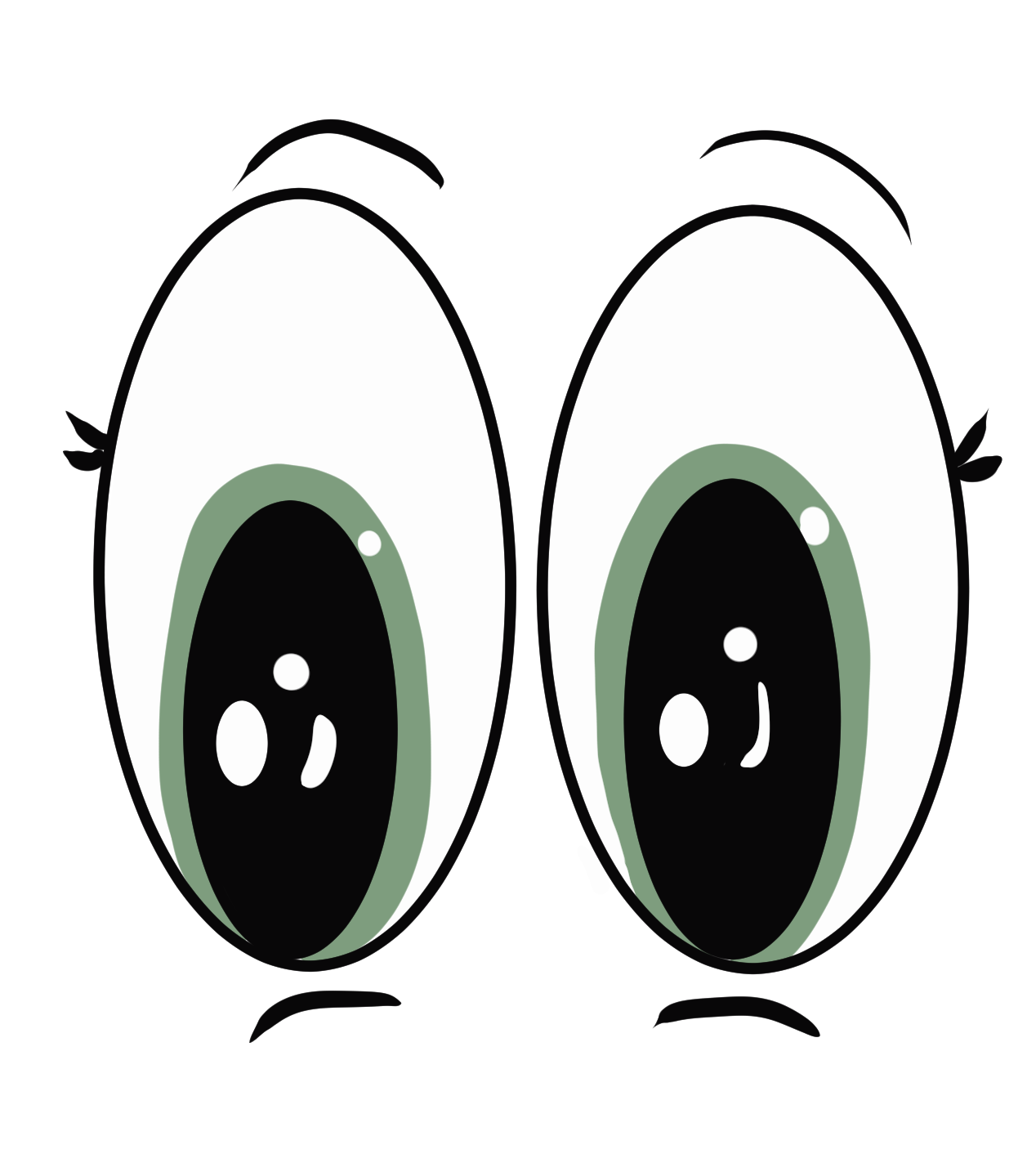 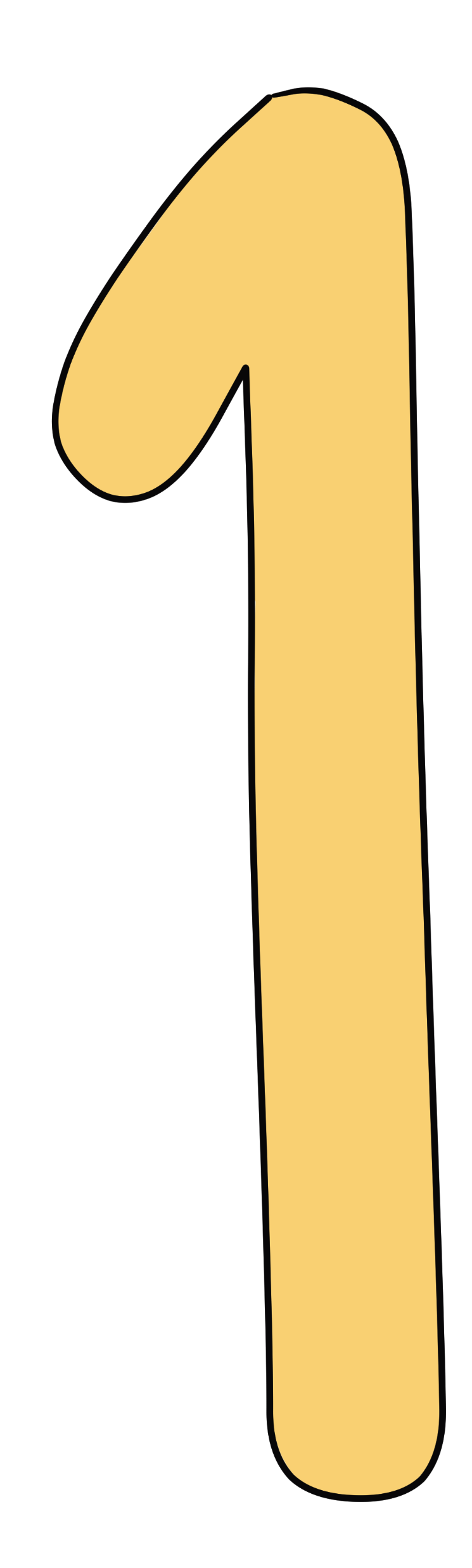 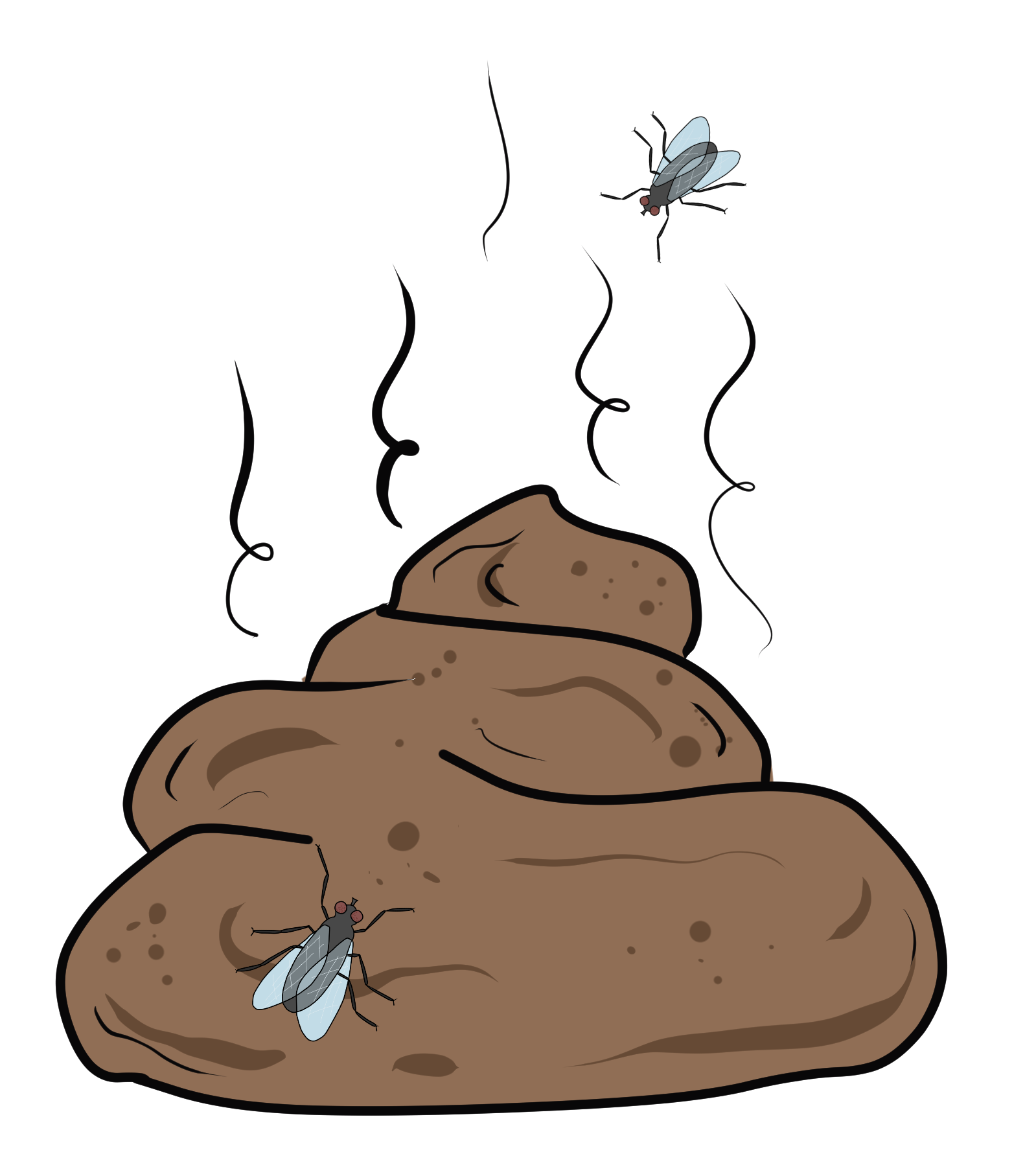 BO  I  BÆ
Kathrine Holtum Ingemann
17
Forlaget Pingo
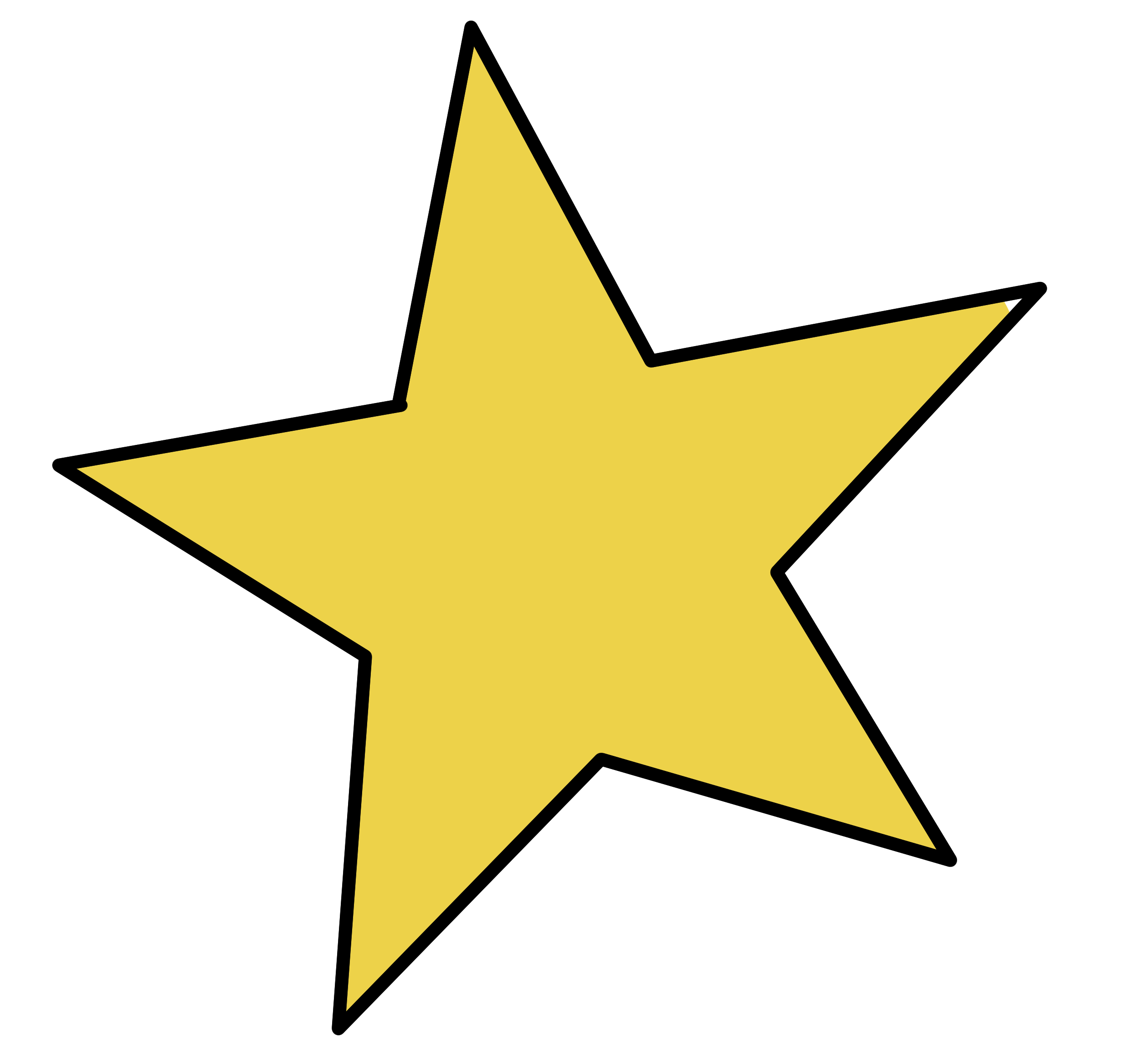 Læs og sæt streg til det rigtige billede.
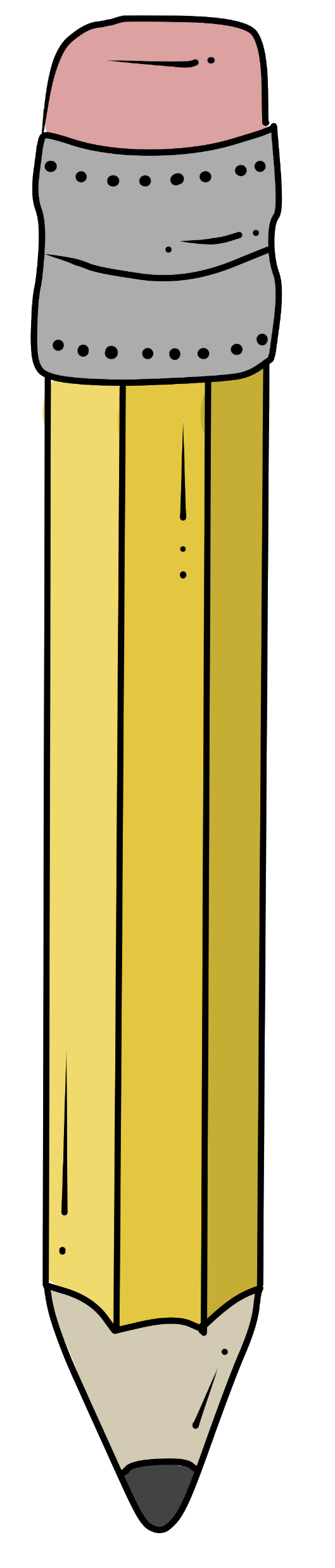 BOGSTAVREJSENS MINILÆS
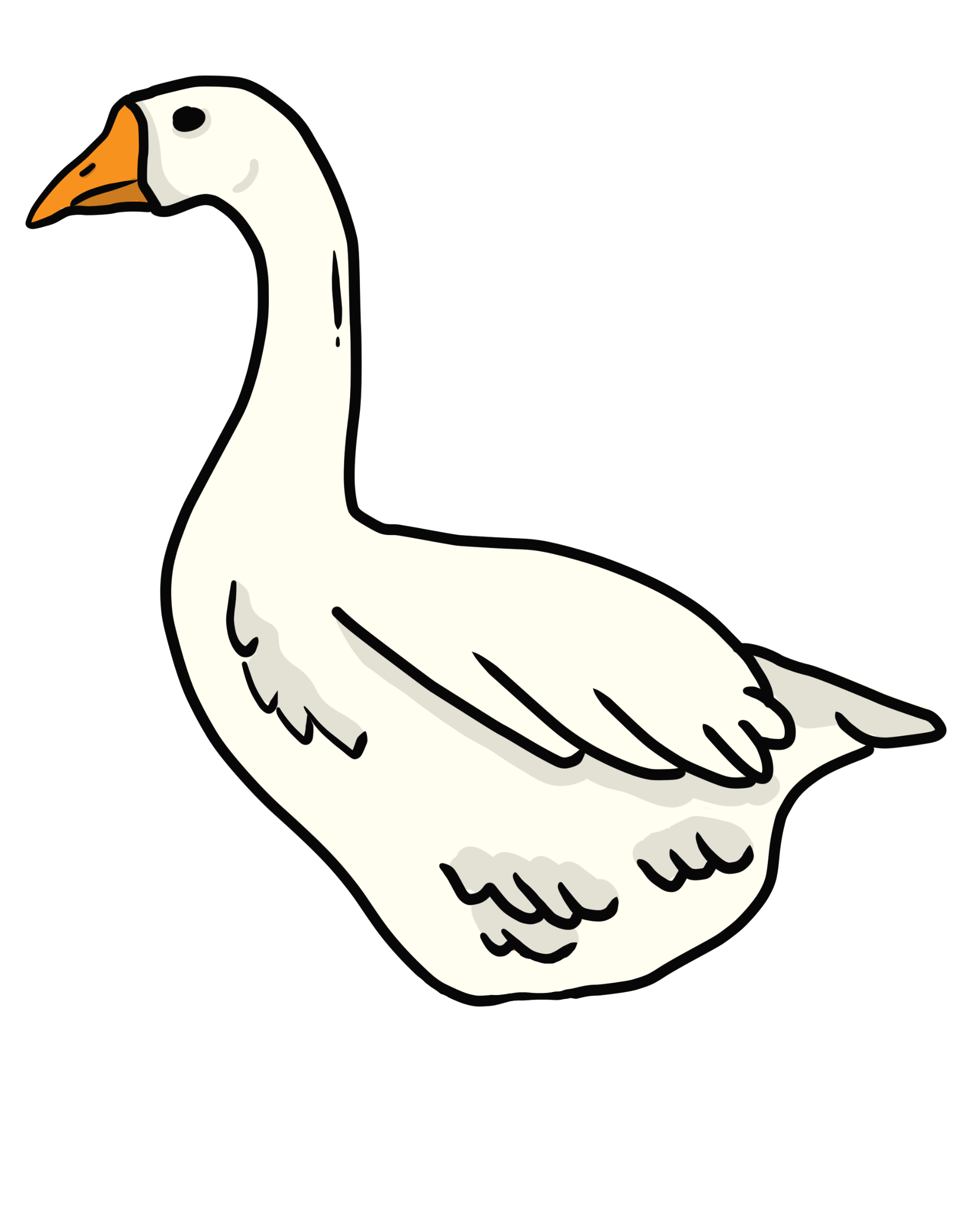 EN  GÅS
LÆS OG LØS
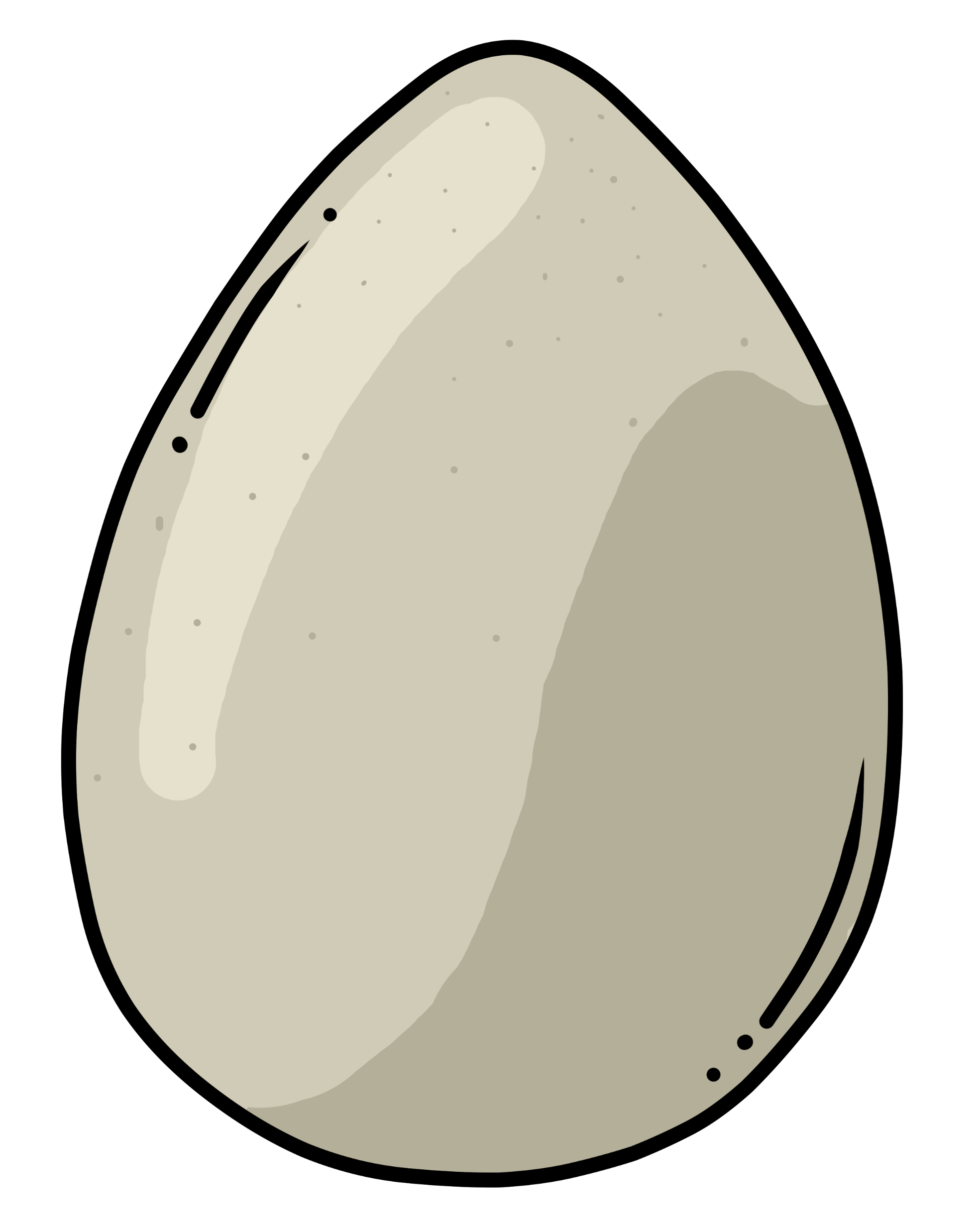 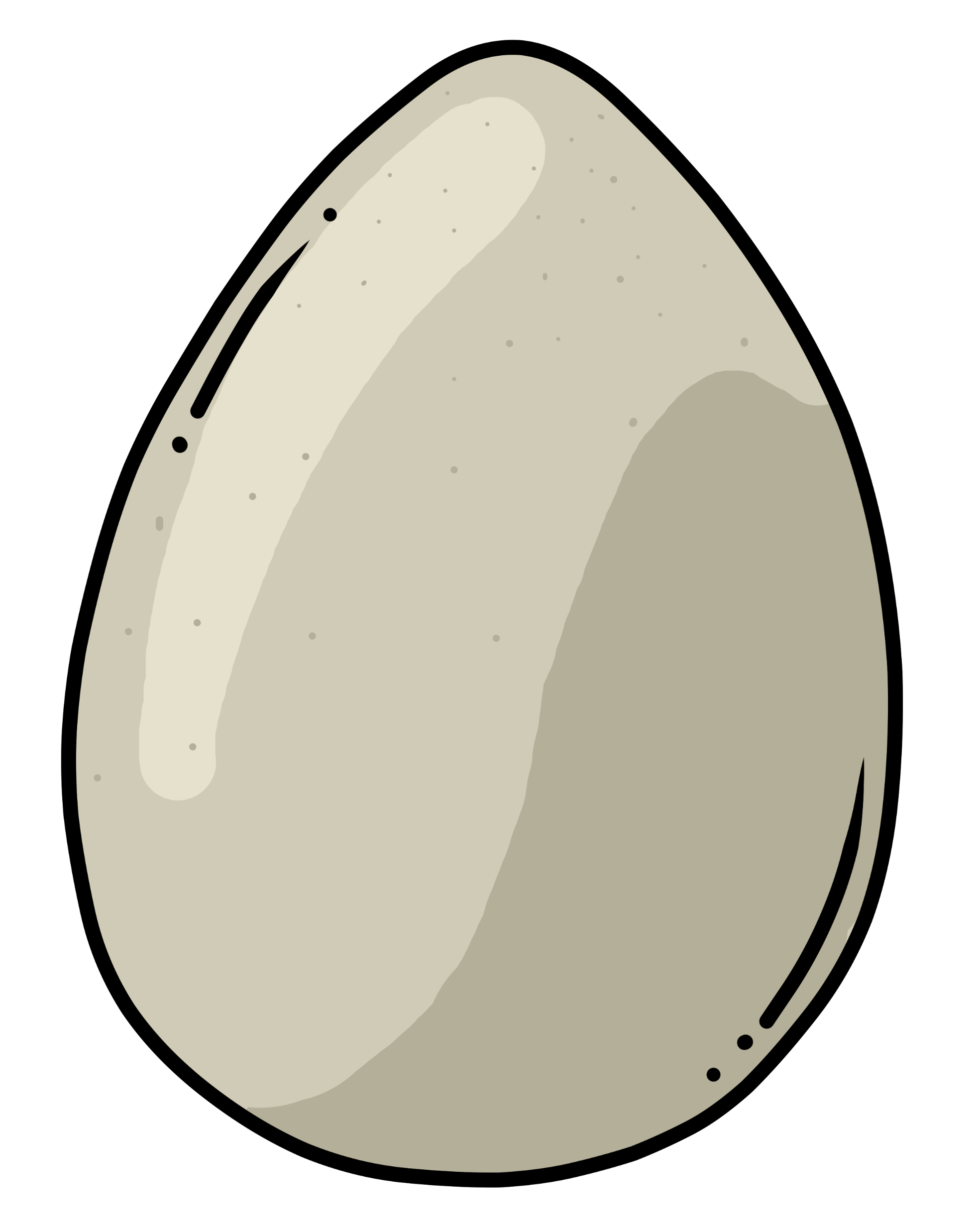 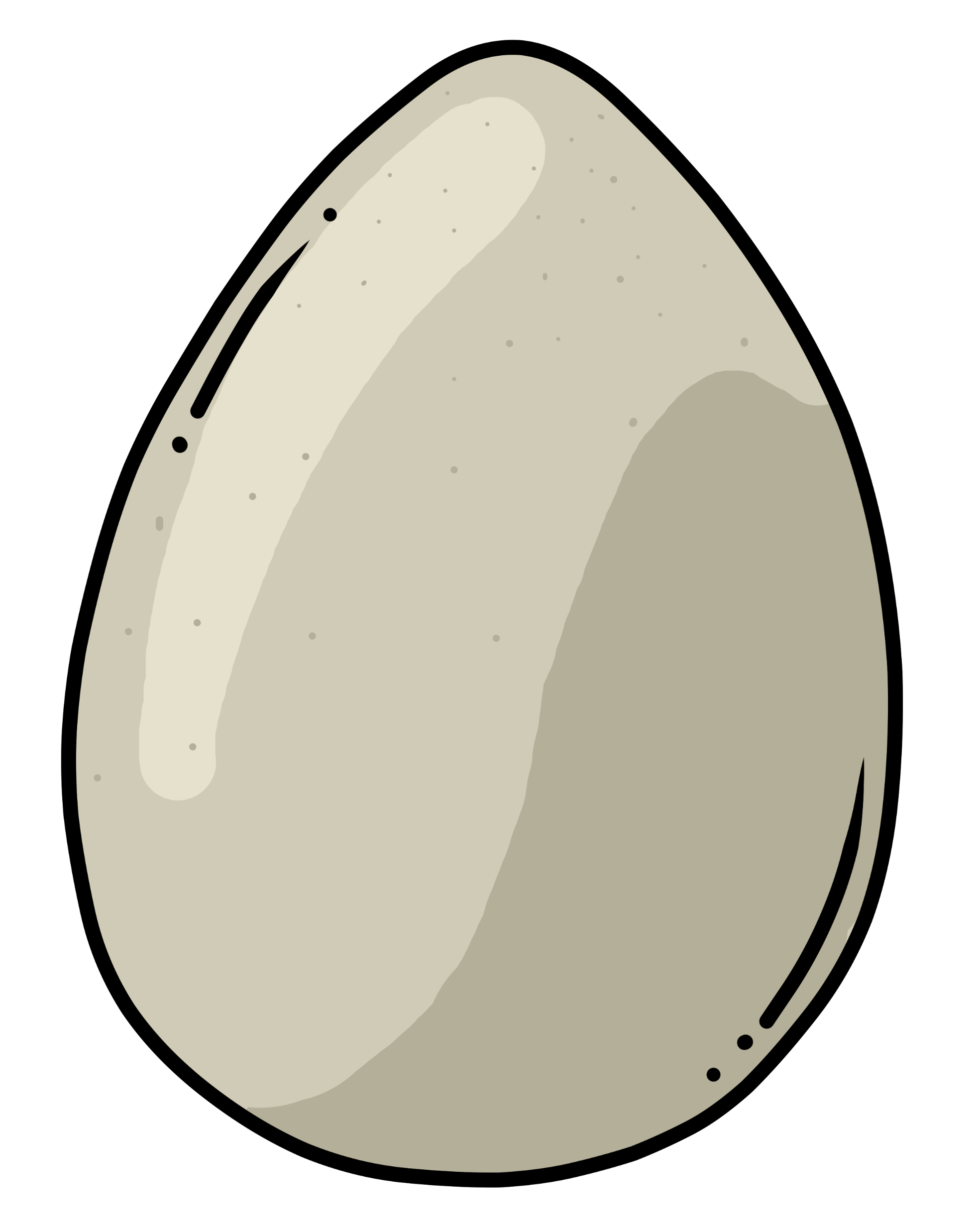 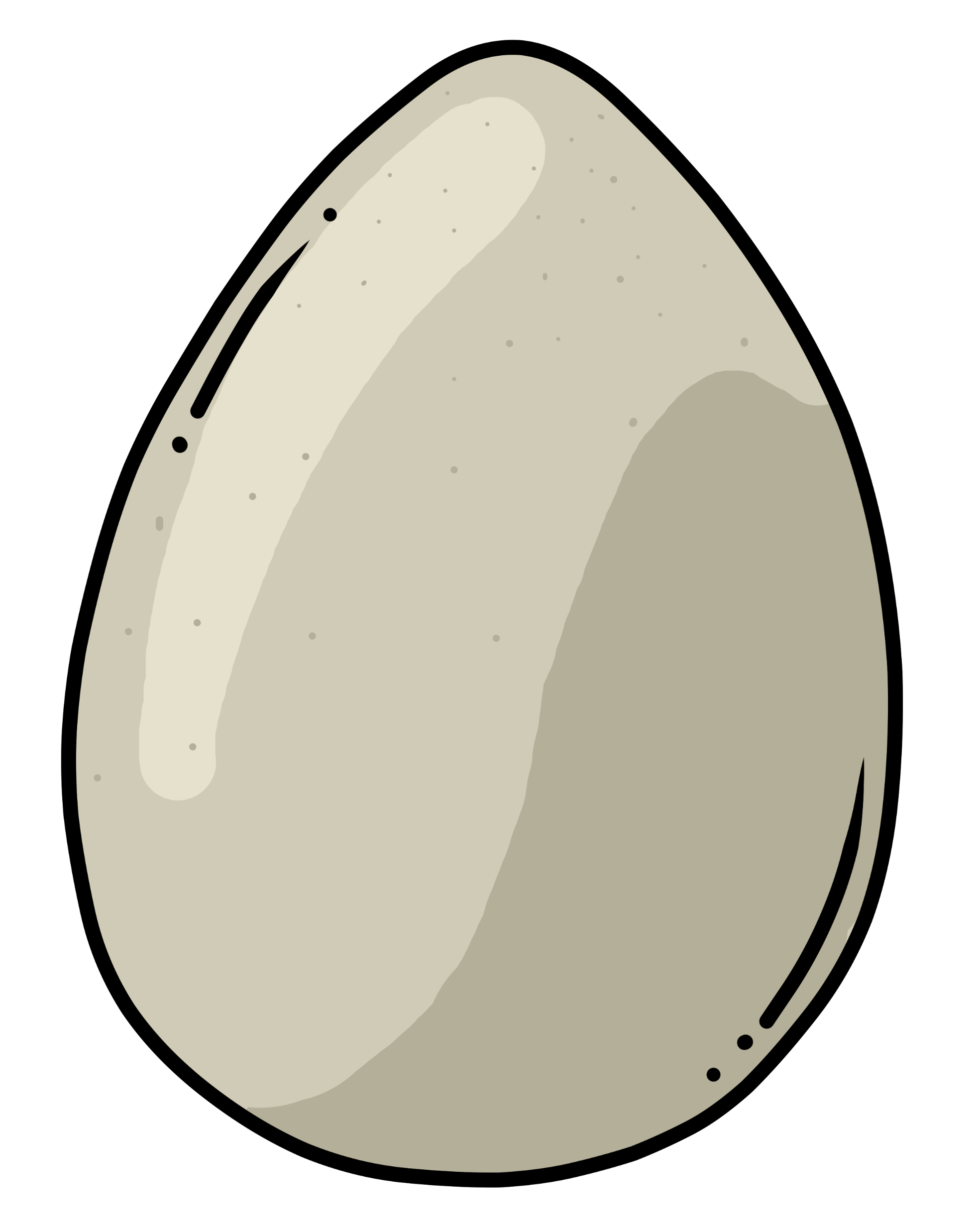 GÅS PÅ ÆG
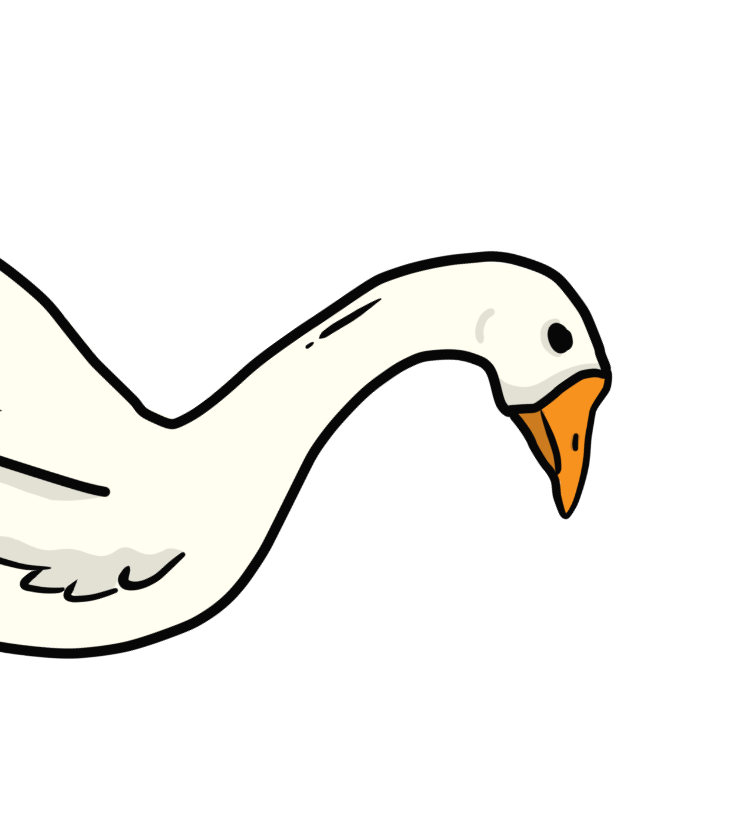 ?
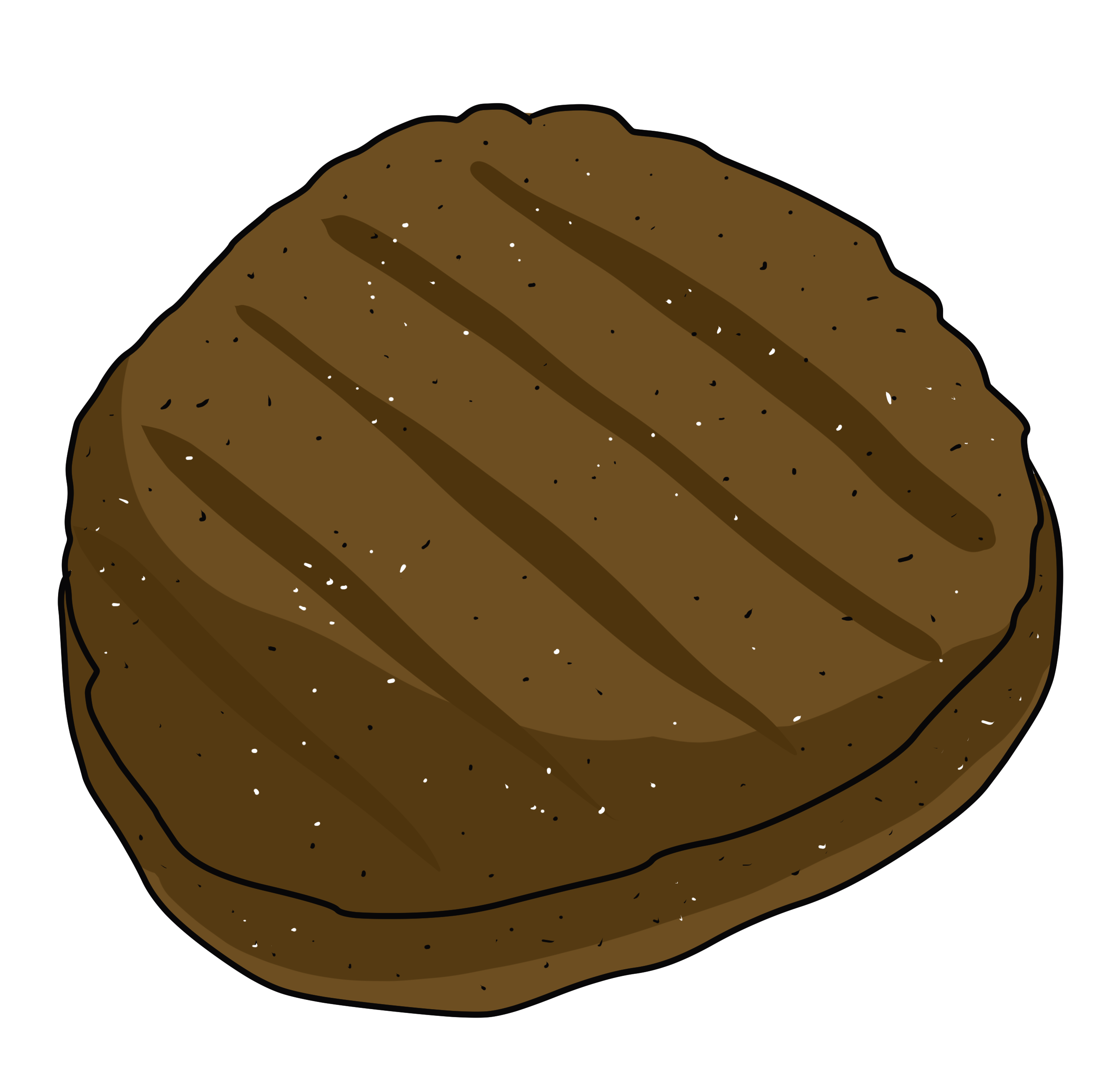 GÅS  PÅ  ÆG
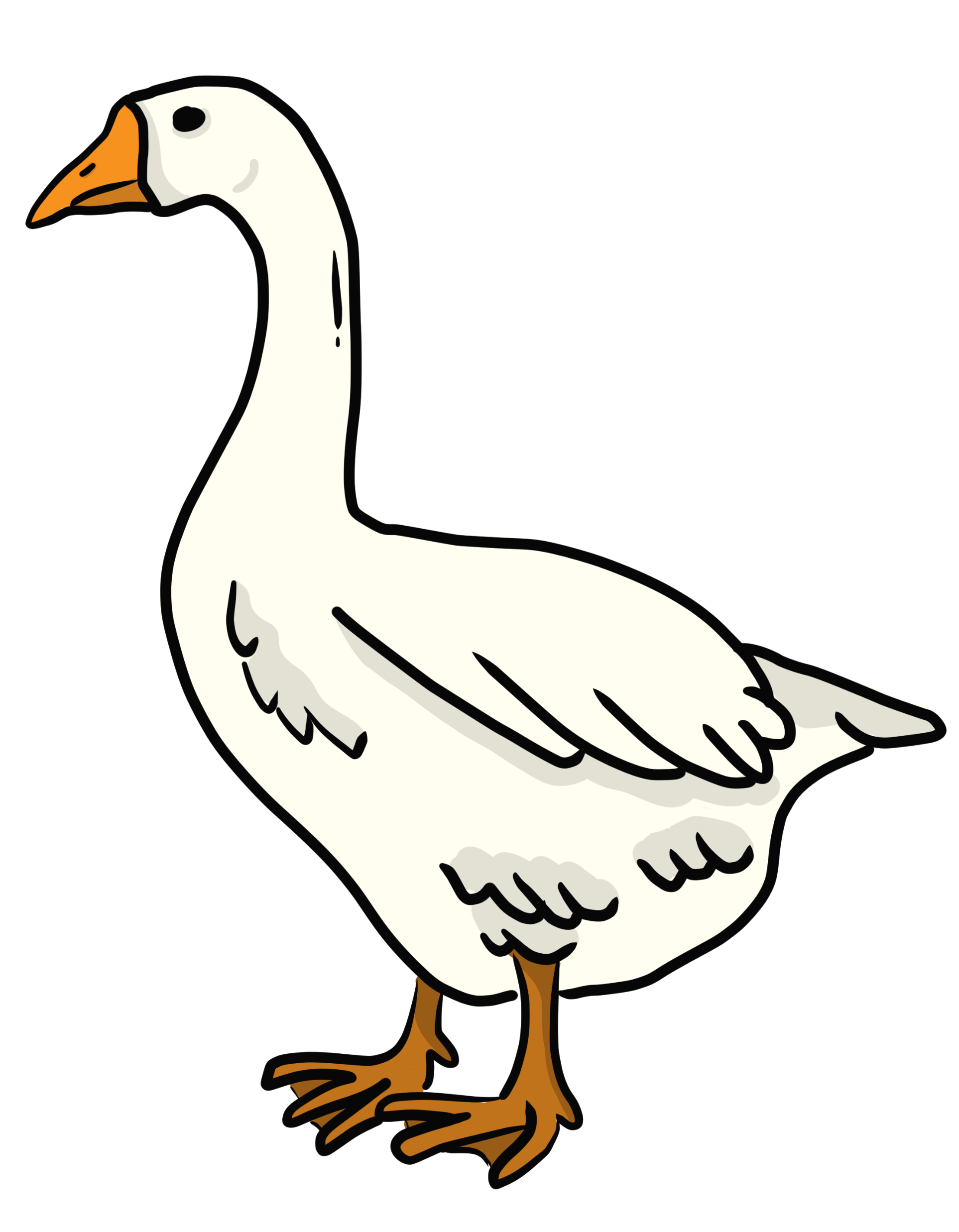 J
P
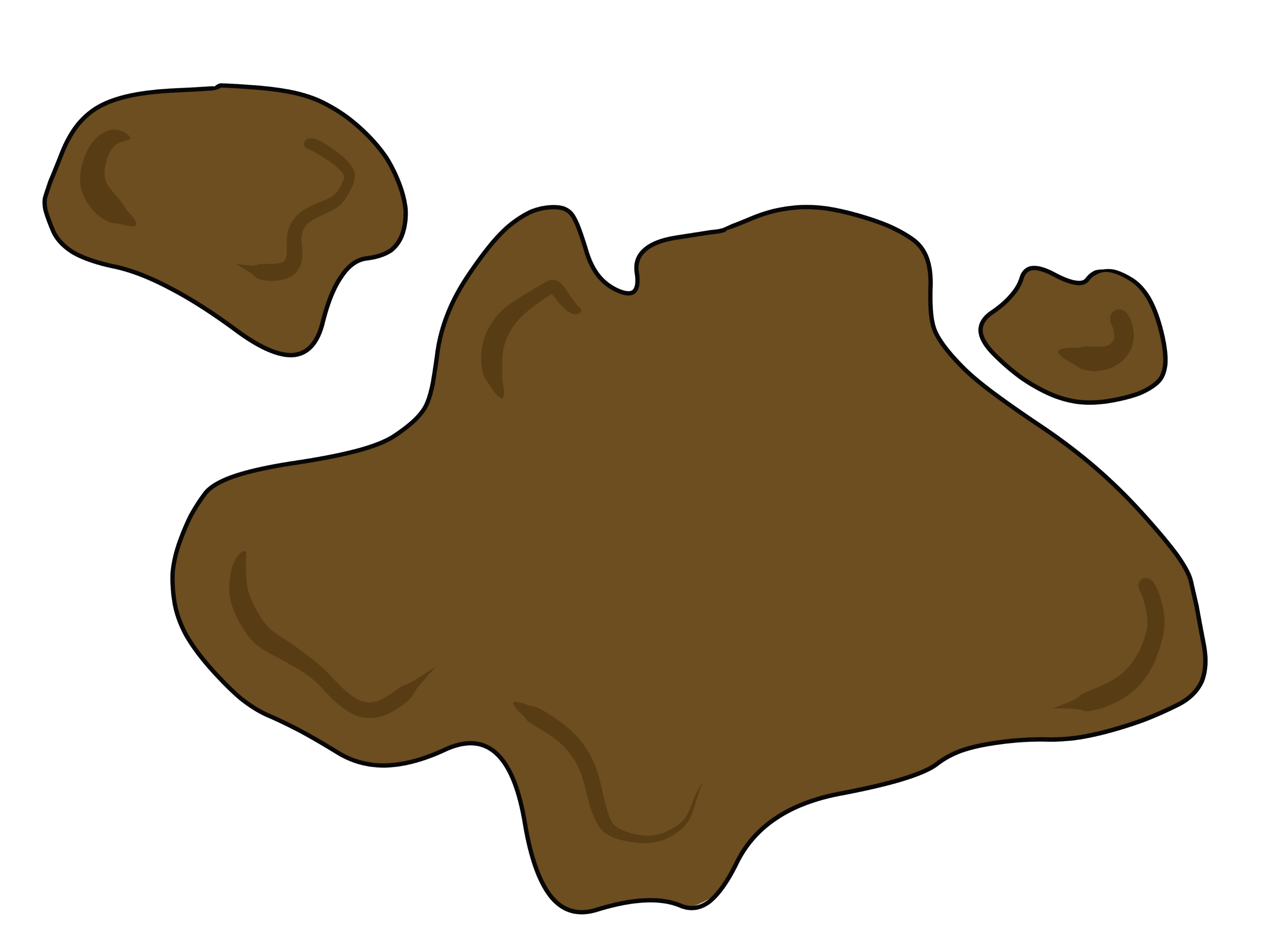 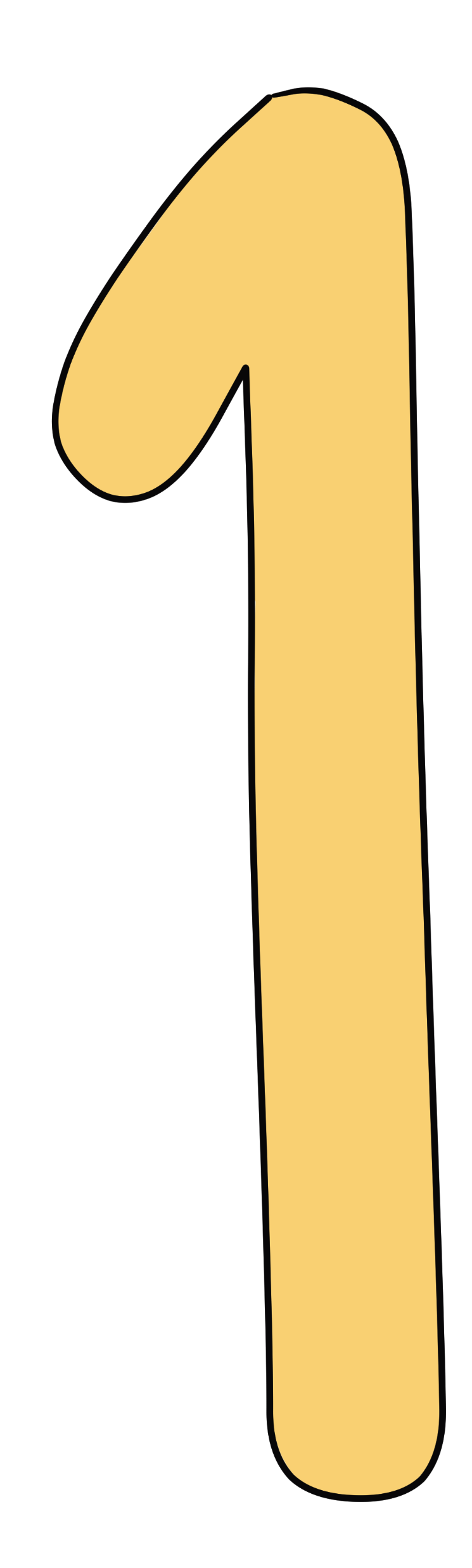 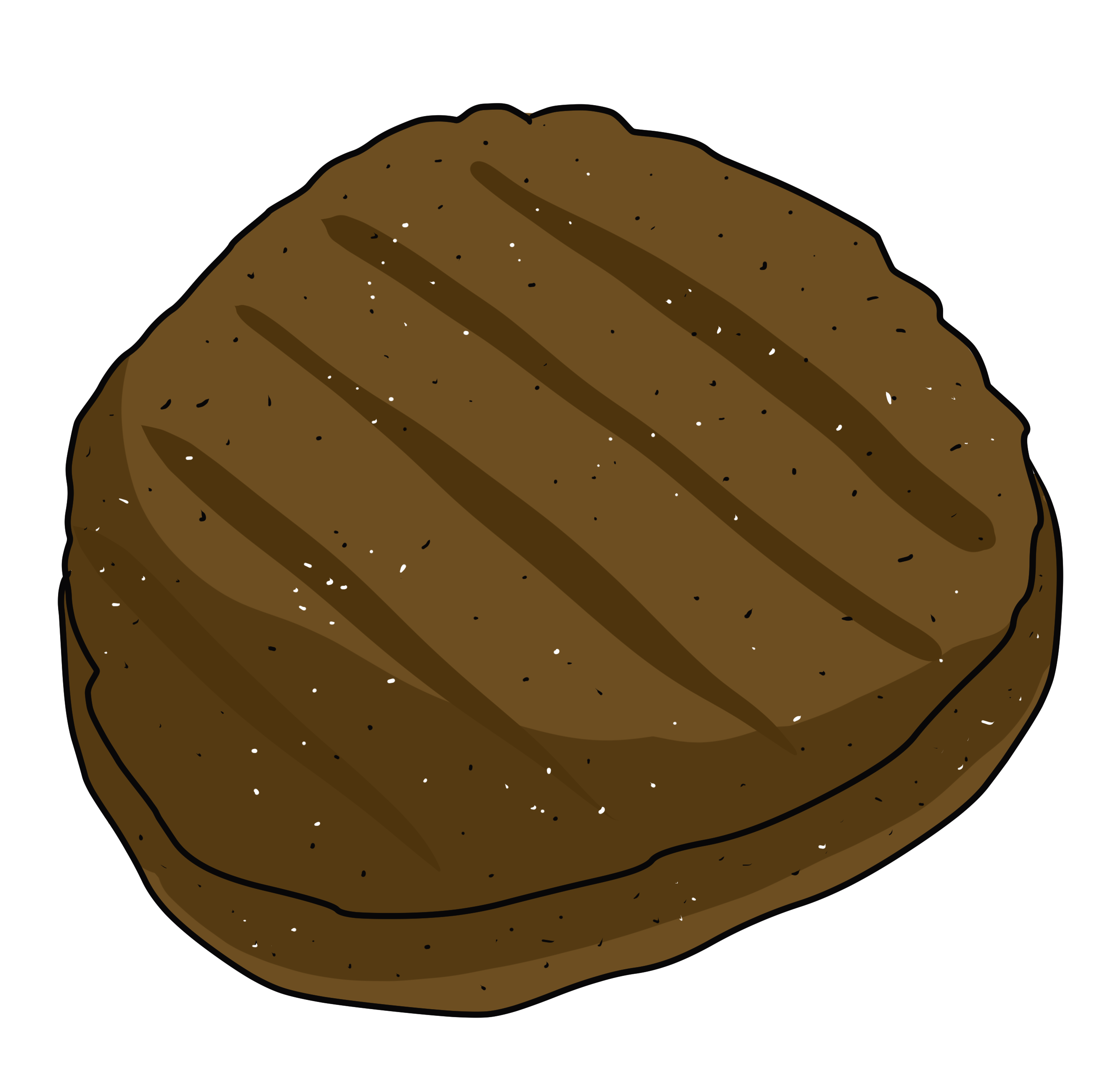 EN  BRUN  BØF
CQ
G
VW
XZ
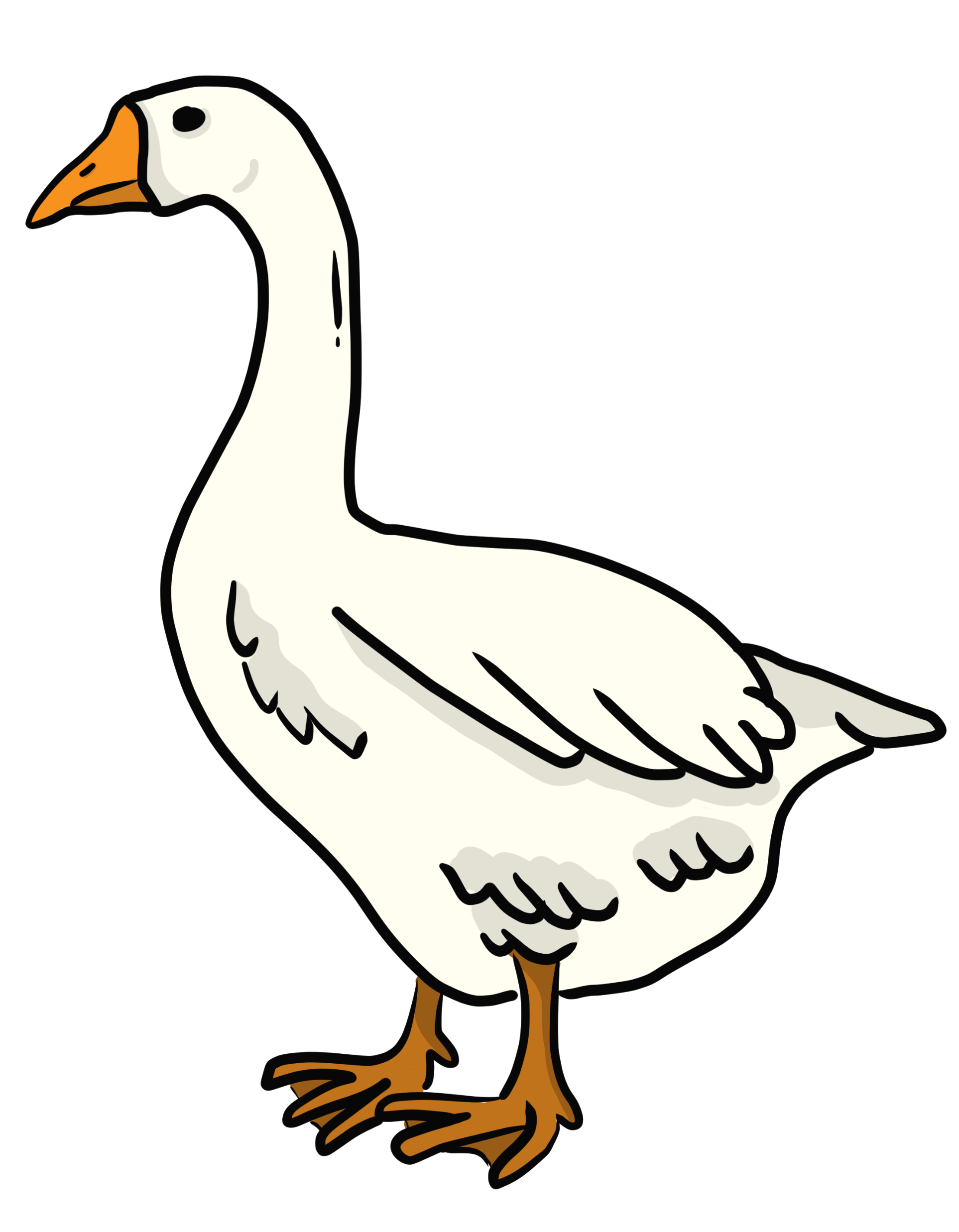 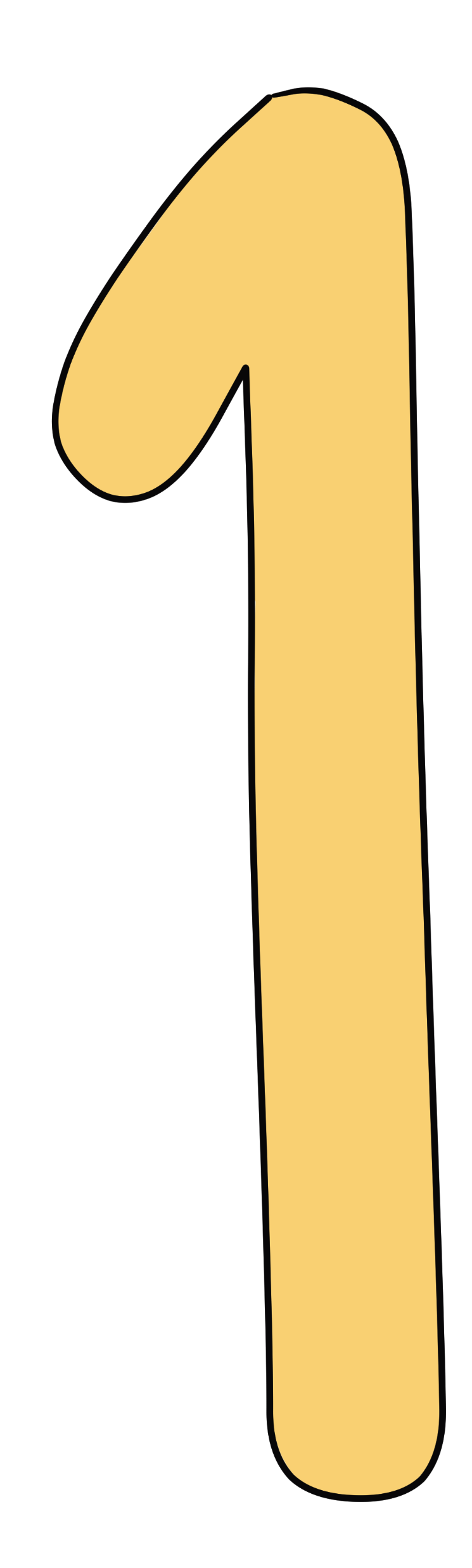 MÅ  GÅS  FÅ  BØF ?
Kathrine Holtum Ingemann
18
Forlaget Pingo
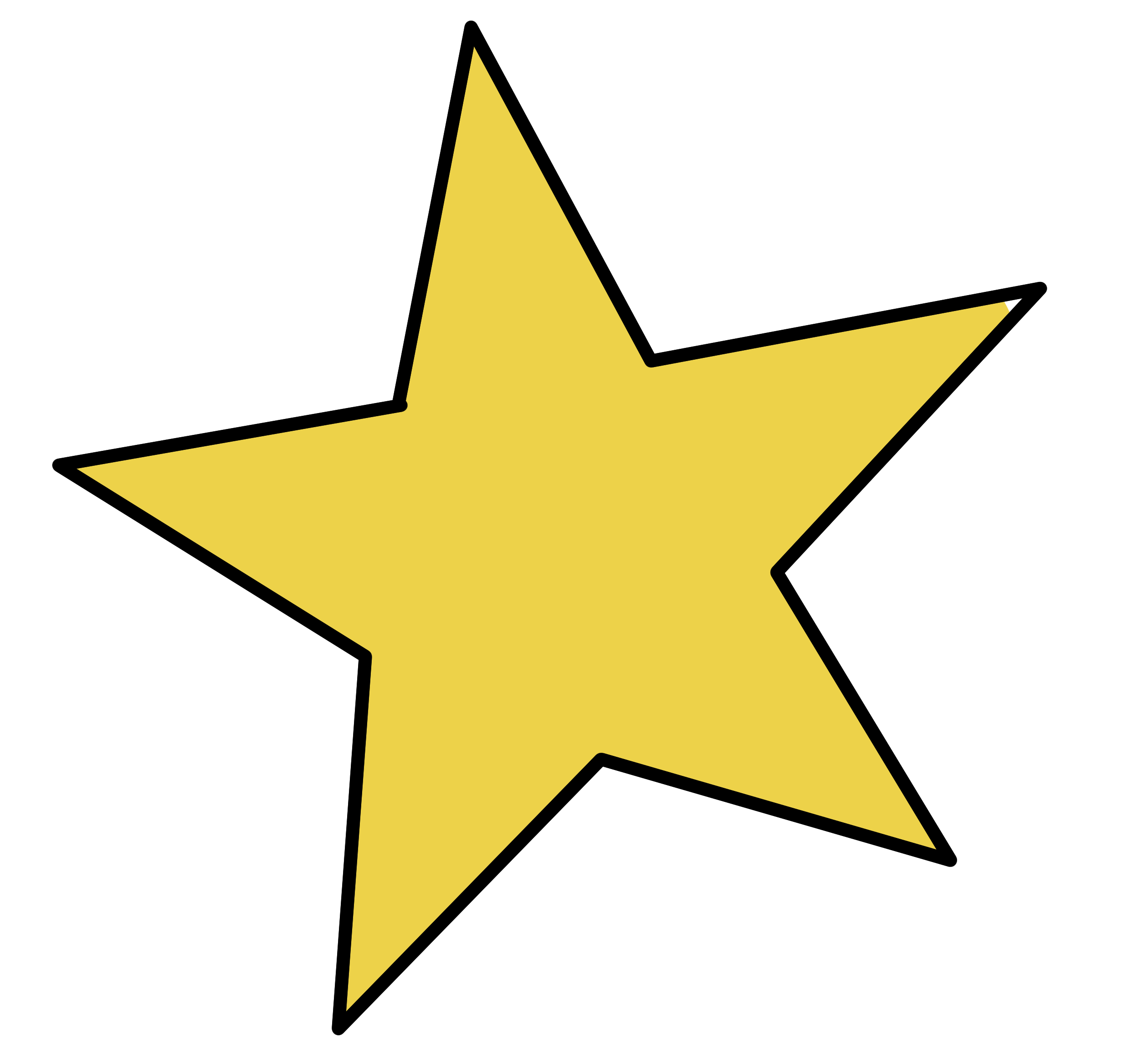 Læs og sæt streg til det rigtige billede.
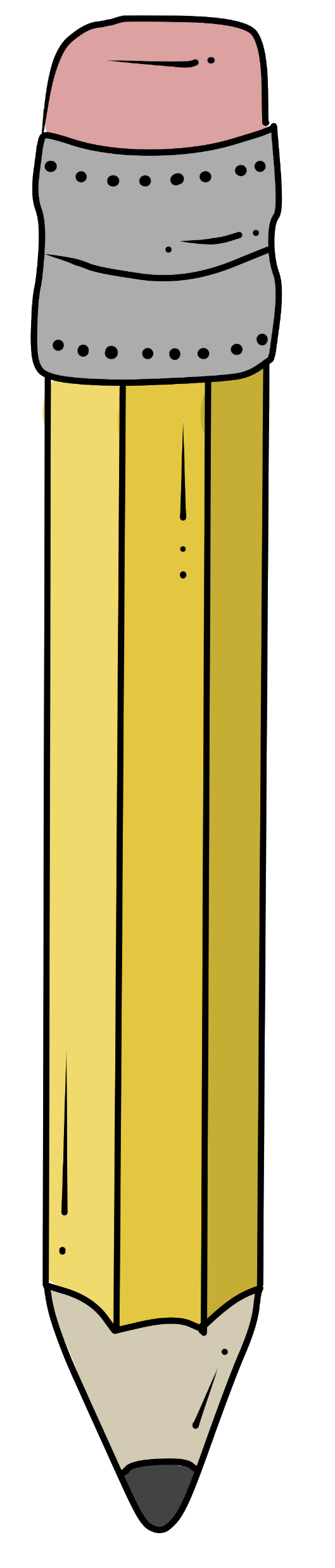 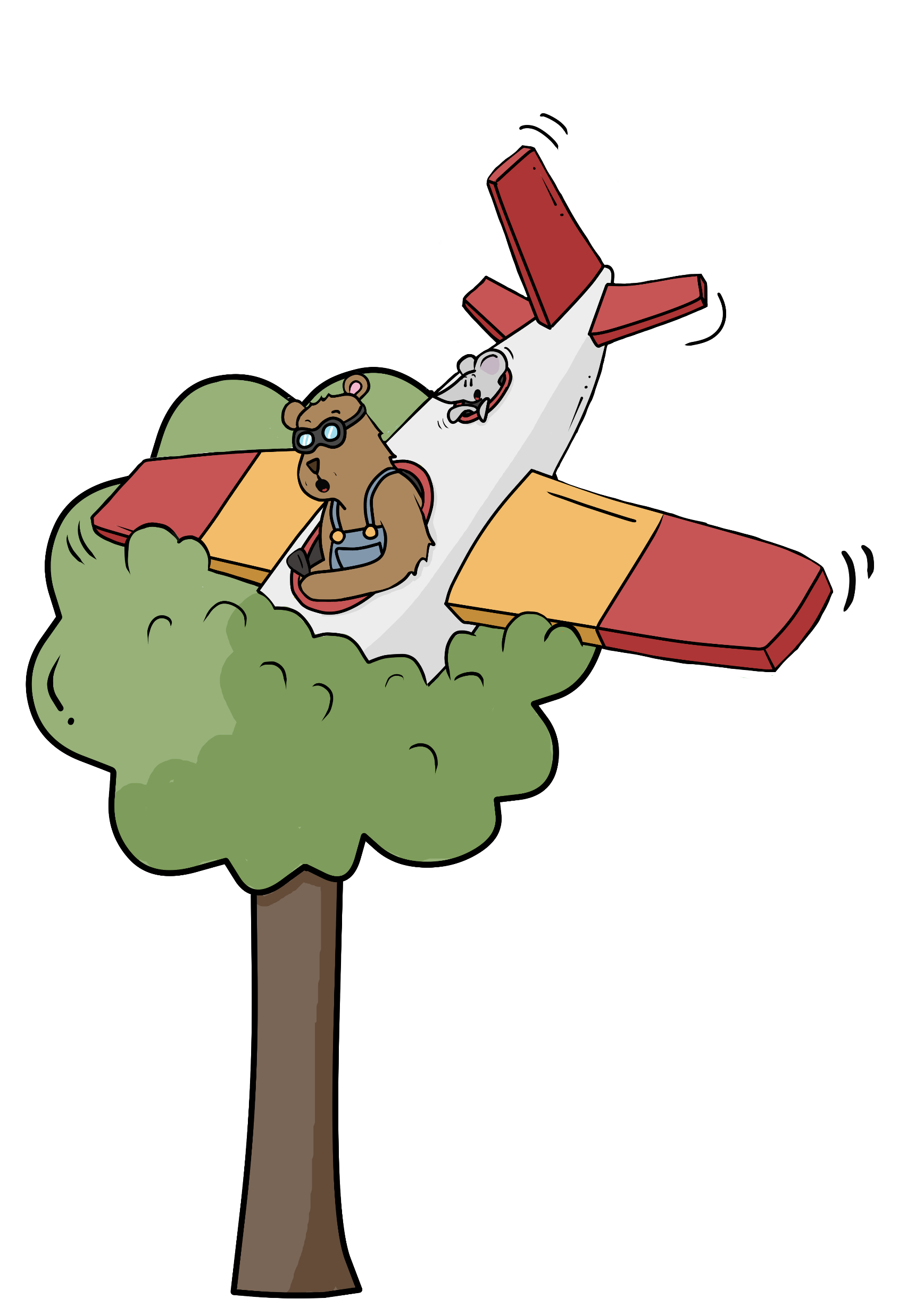 BOGSTAVREJSENS MINILÆS
ET  PAS
LÆS OG LØS
FLY I TRÆ
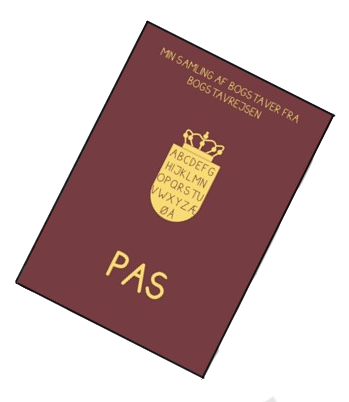 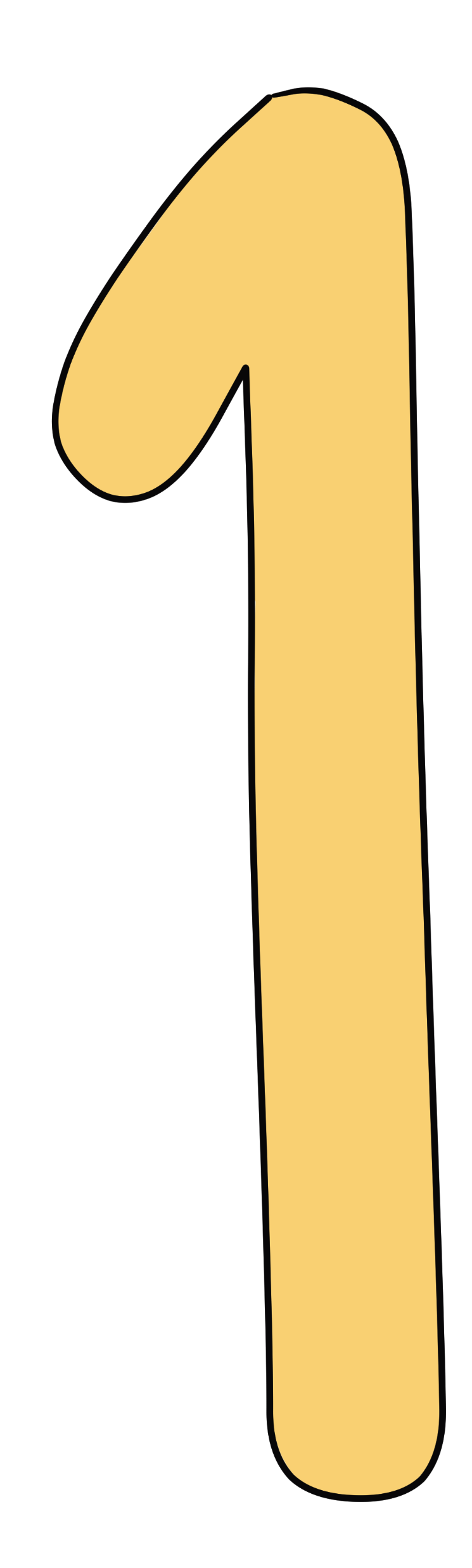 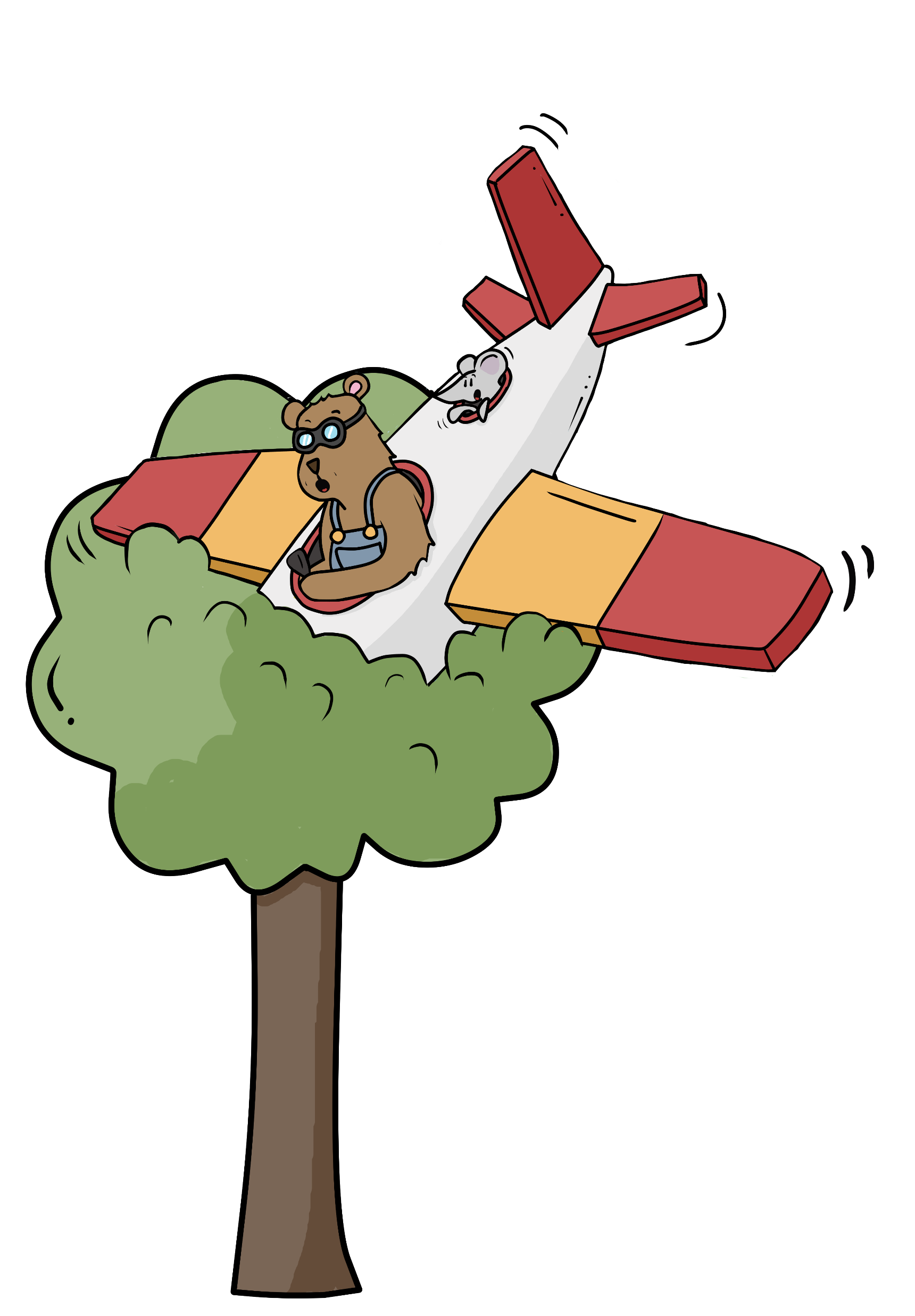 MIMI  I  ET  PAS
J
P
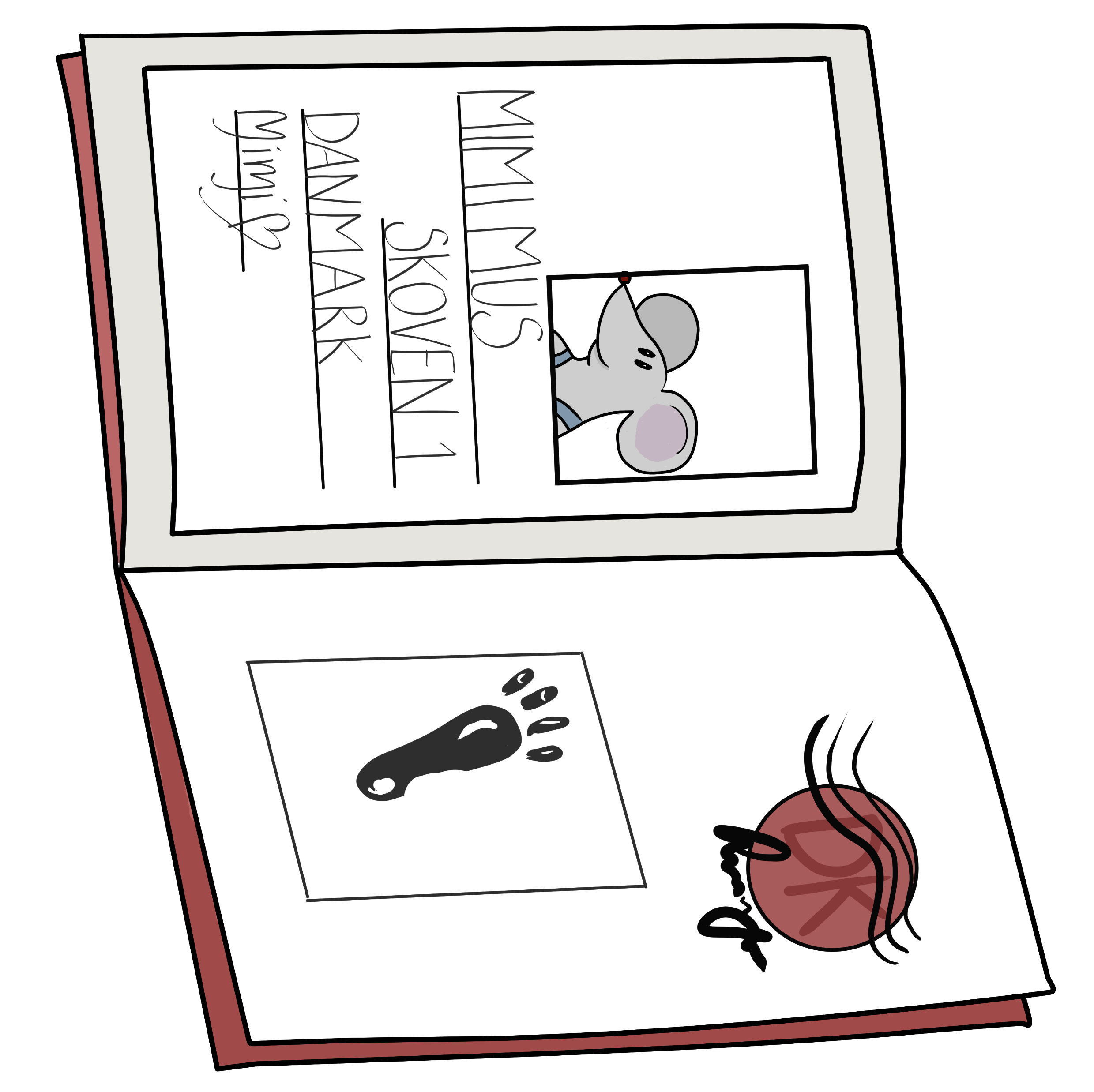 BO  I  ET  FLY
CQ
G
VW
XZ
XZ
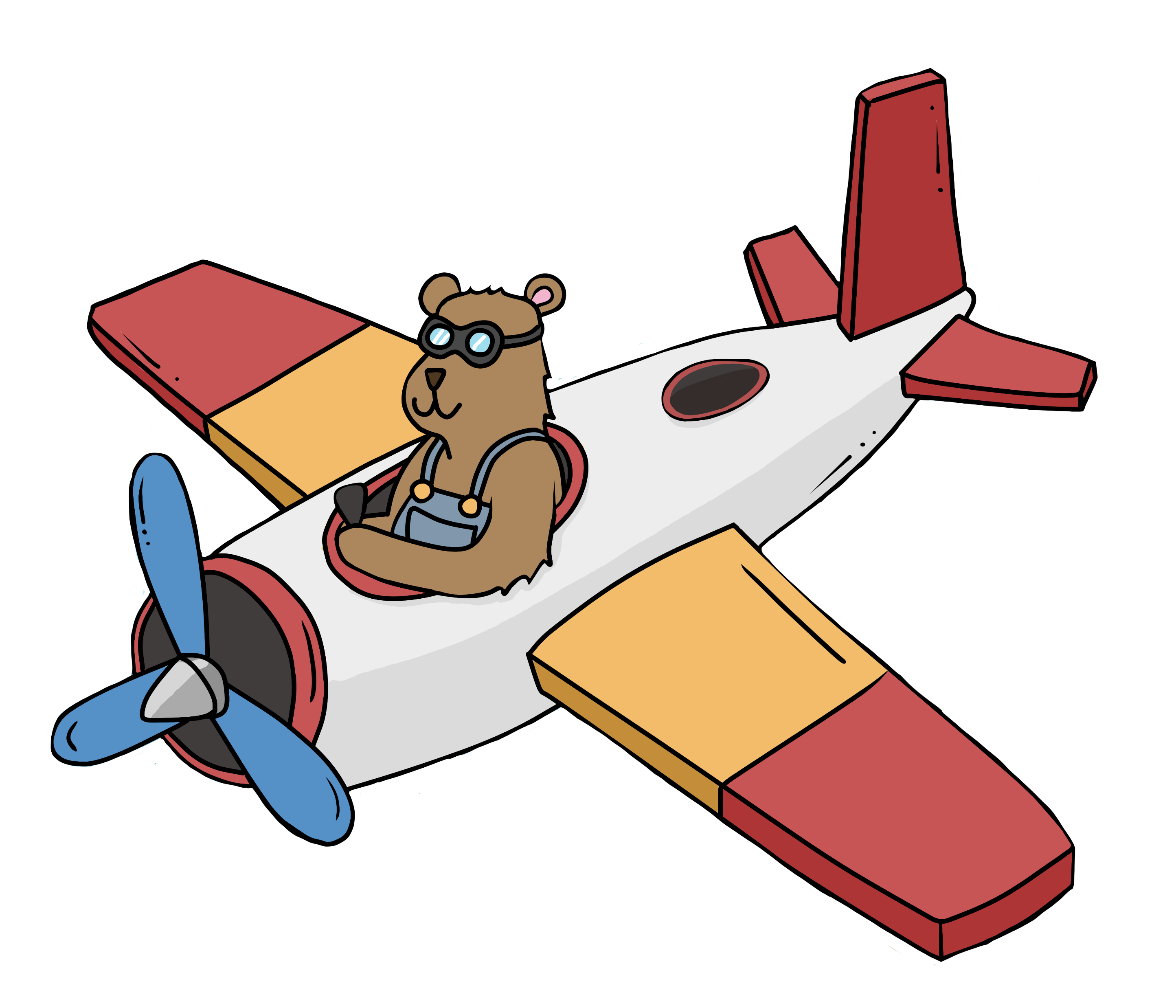 FLY  I  TRÆ
Kathrine Holtum Ingemann
MINILÆS 16, BO I BÆ.
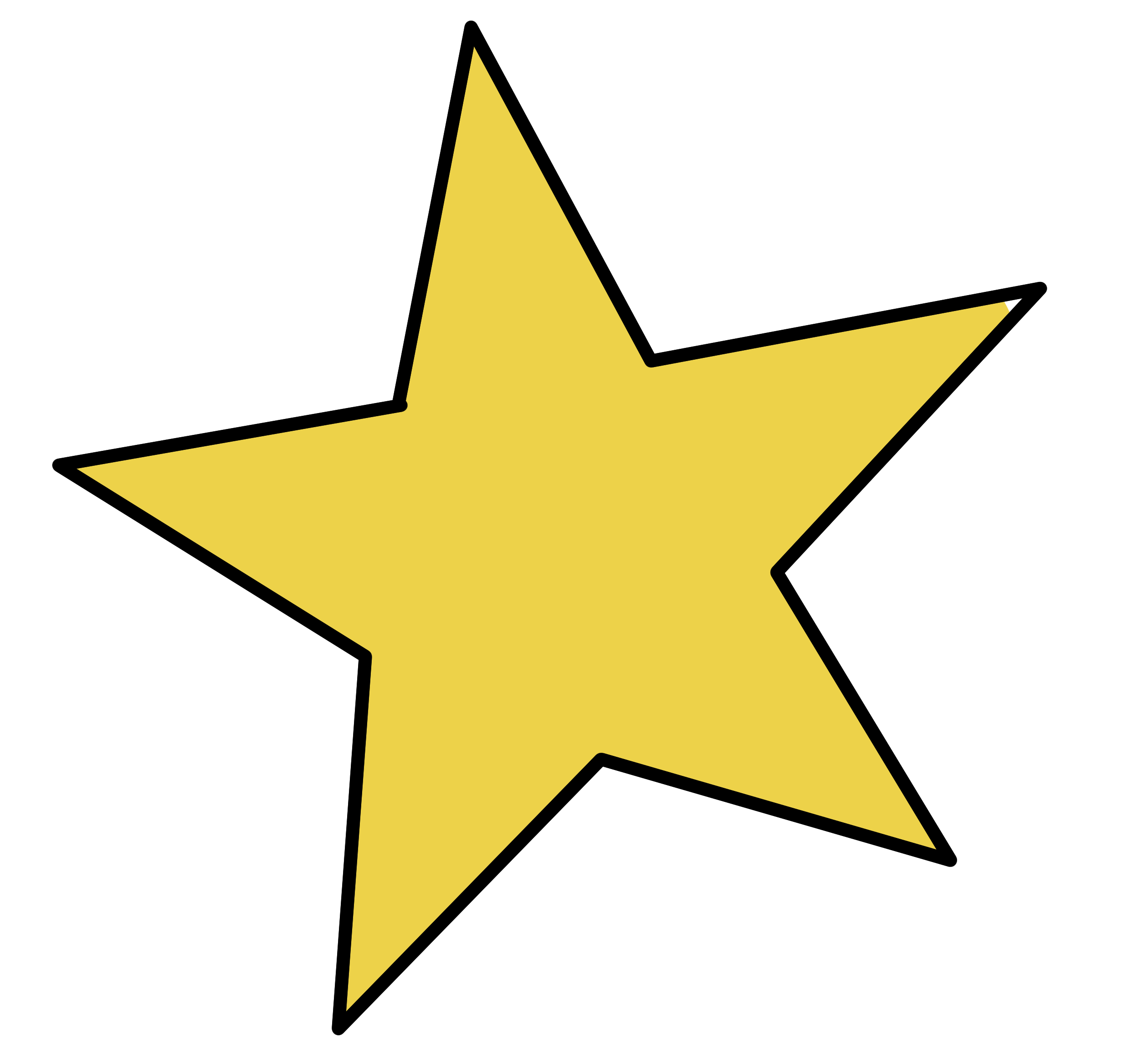 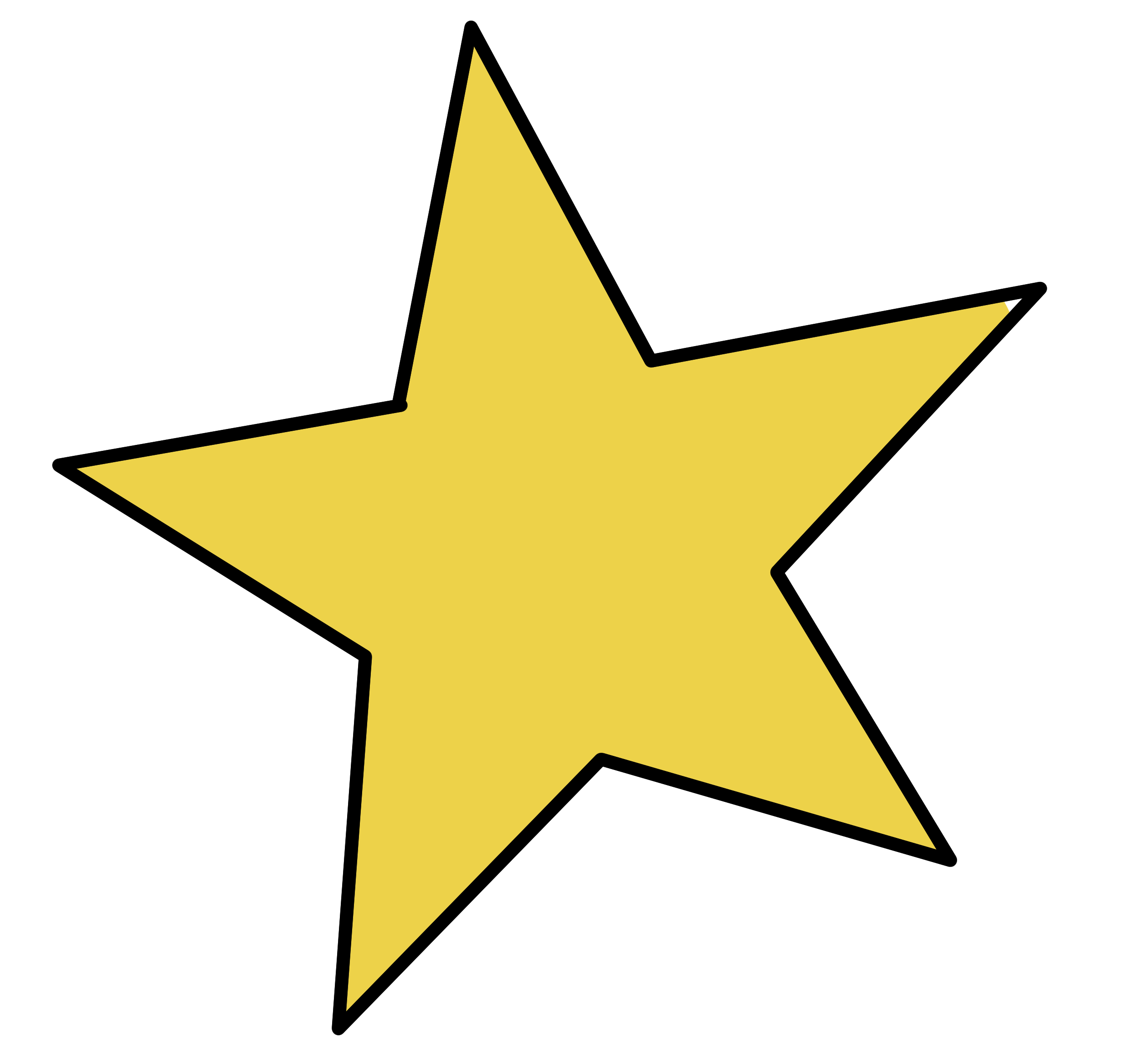 Træk streg til det rigtige ord.
Krydsord. Skriv ordene vandret og lodret.
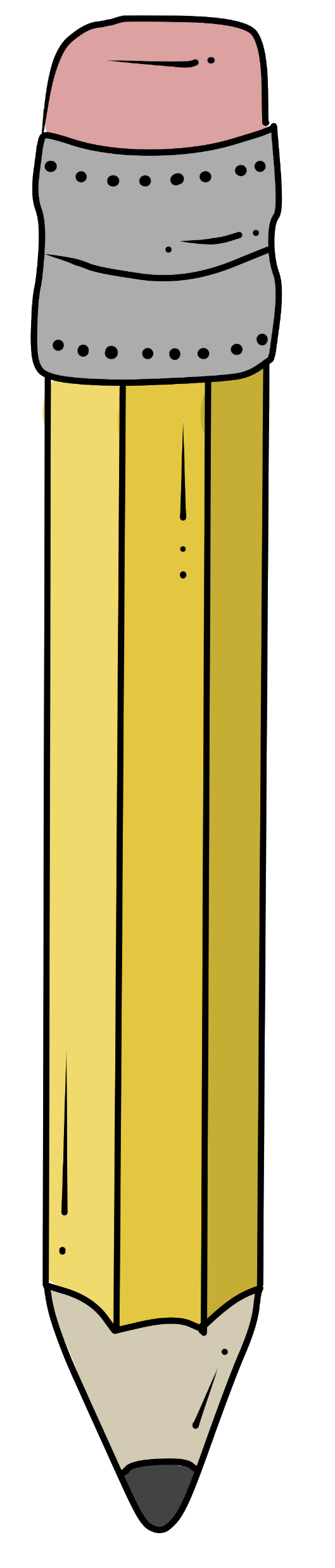 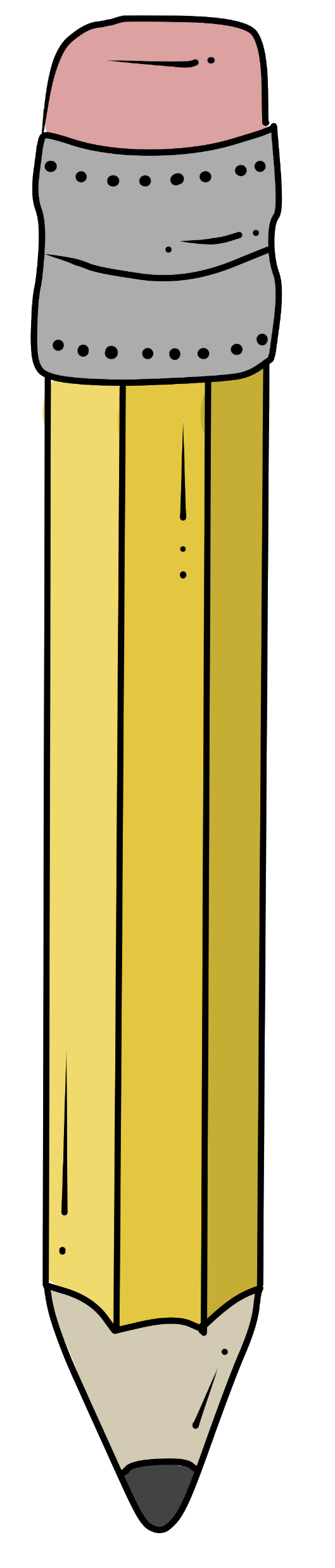 S
I
Ø
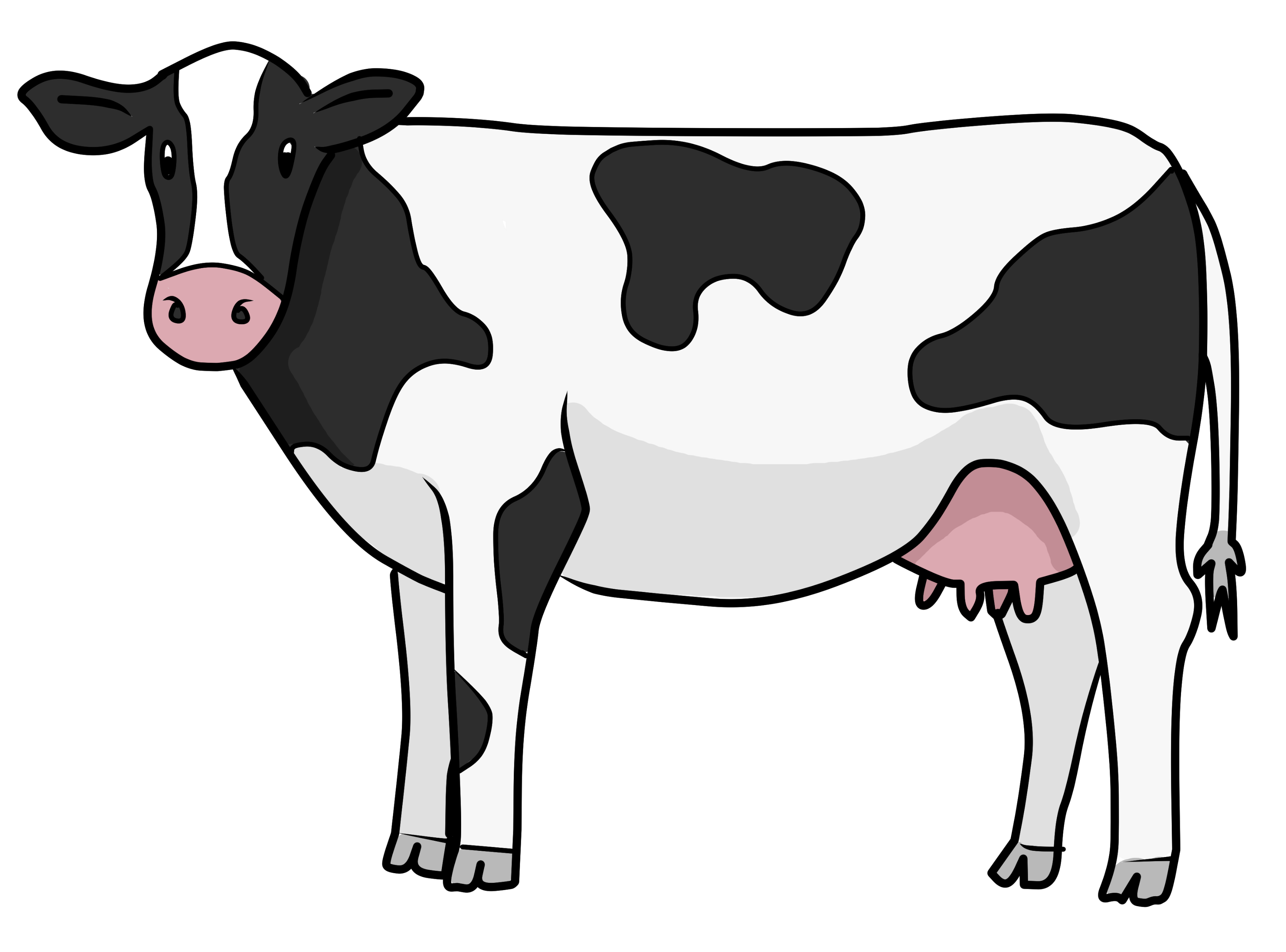 KO
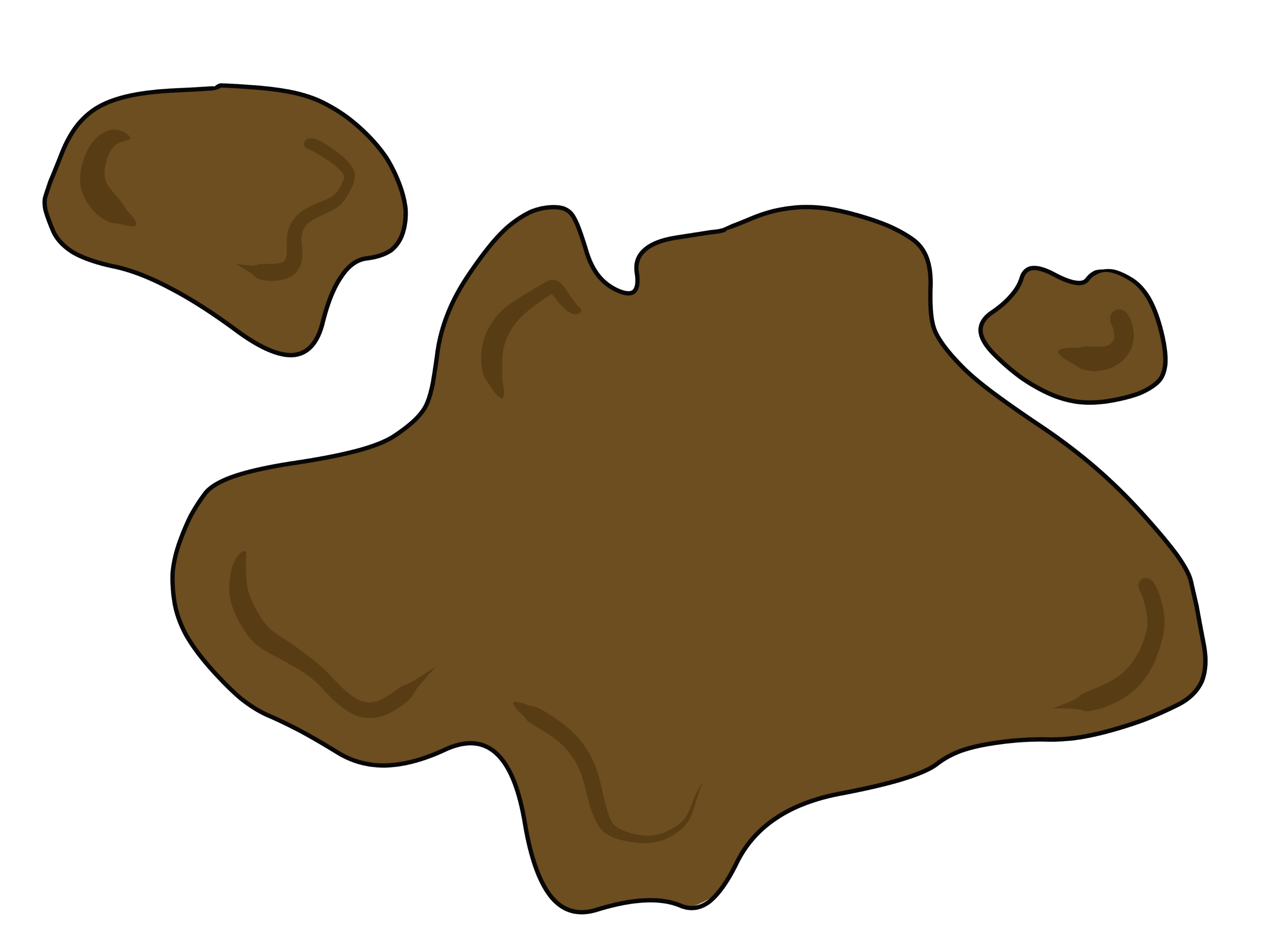 BO
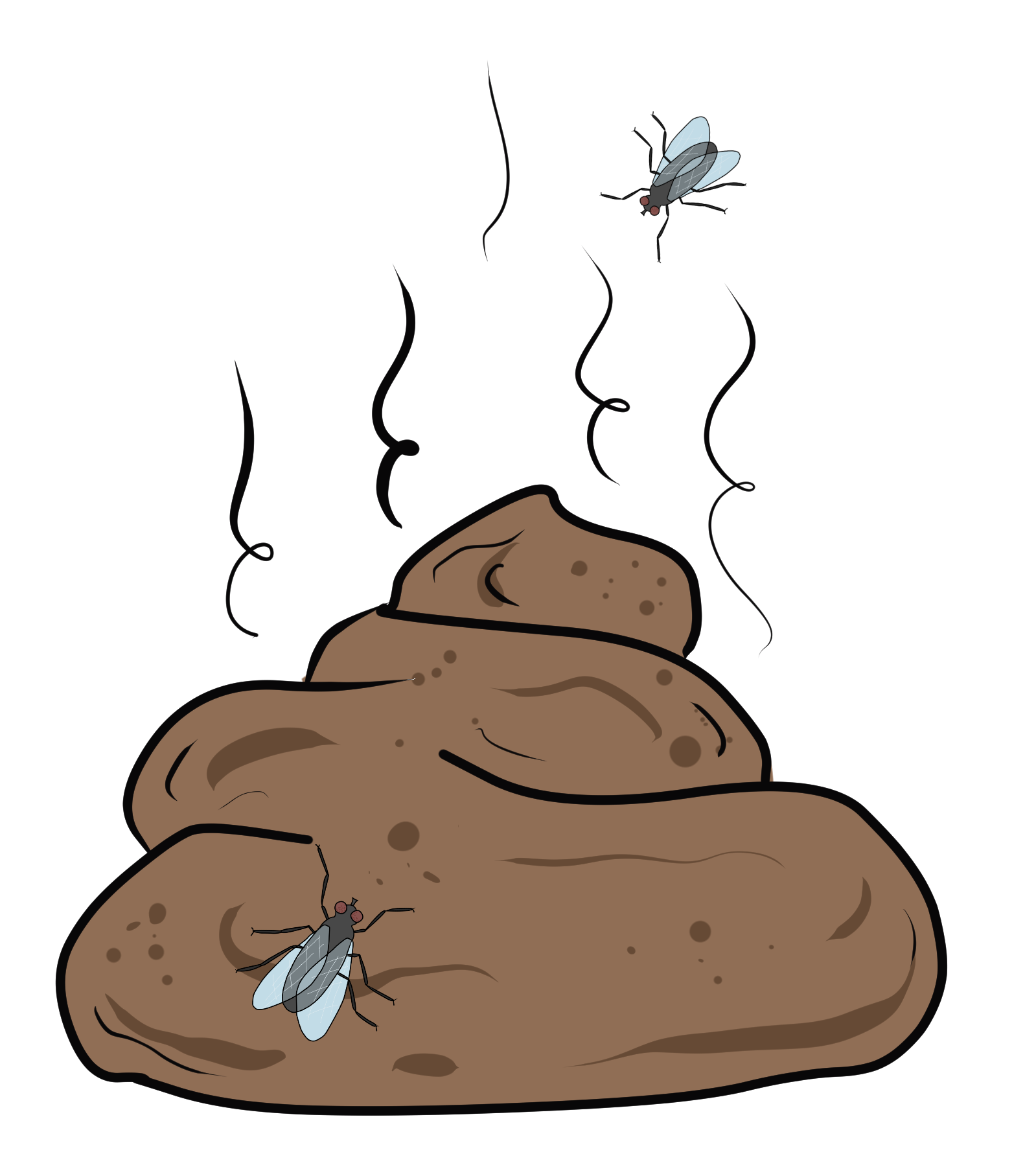 BÆ
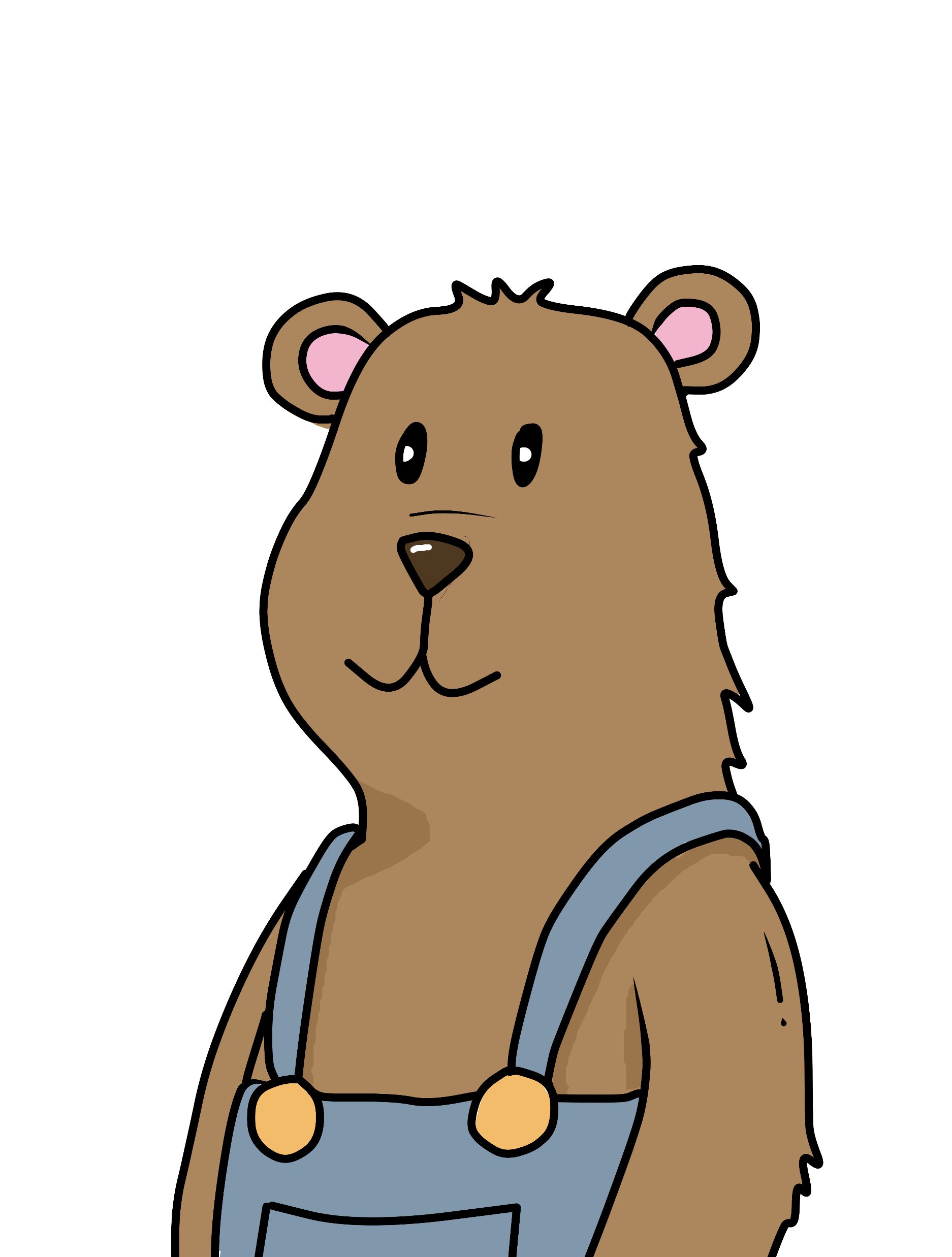 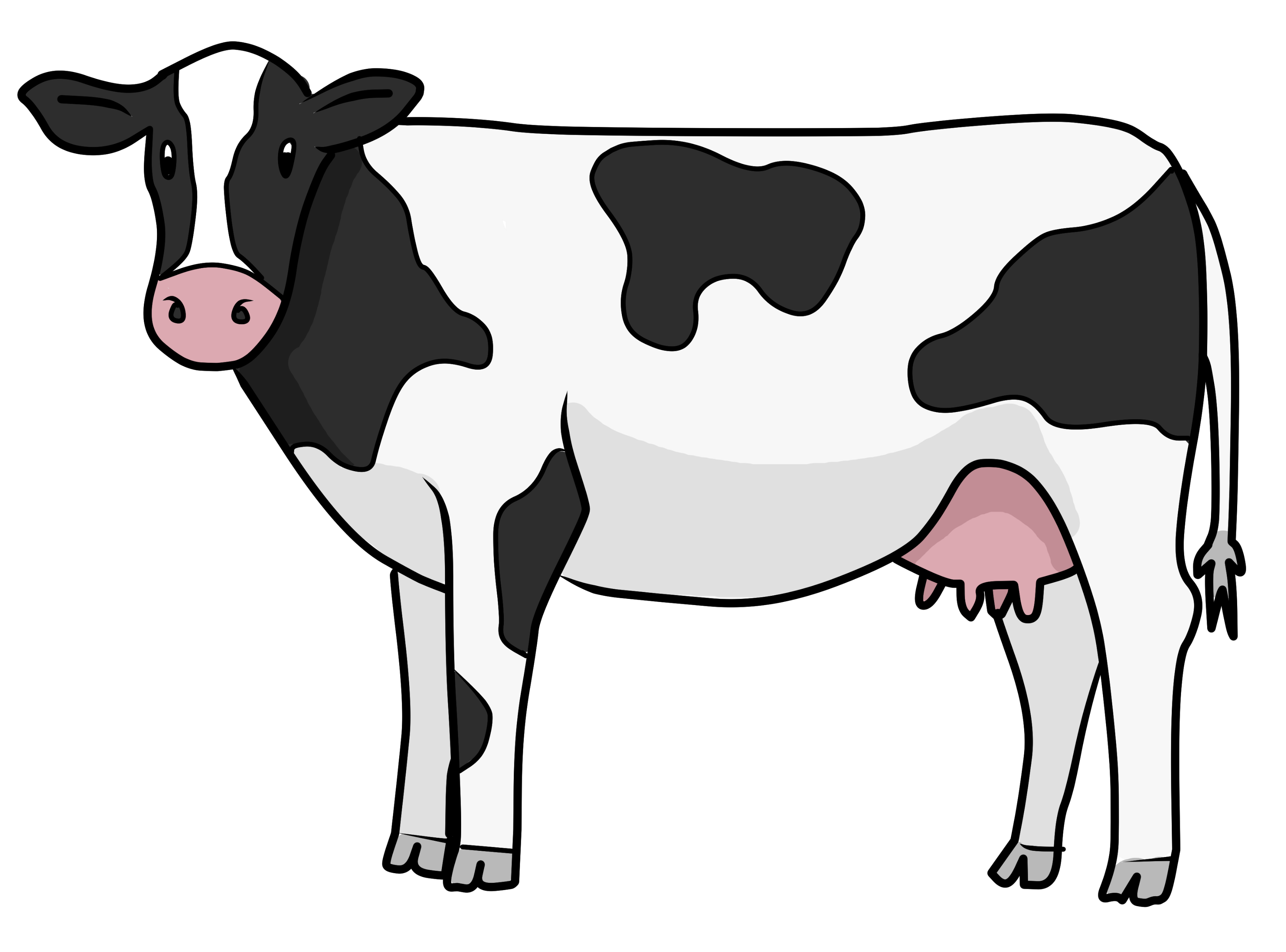 BÆ
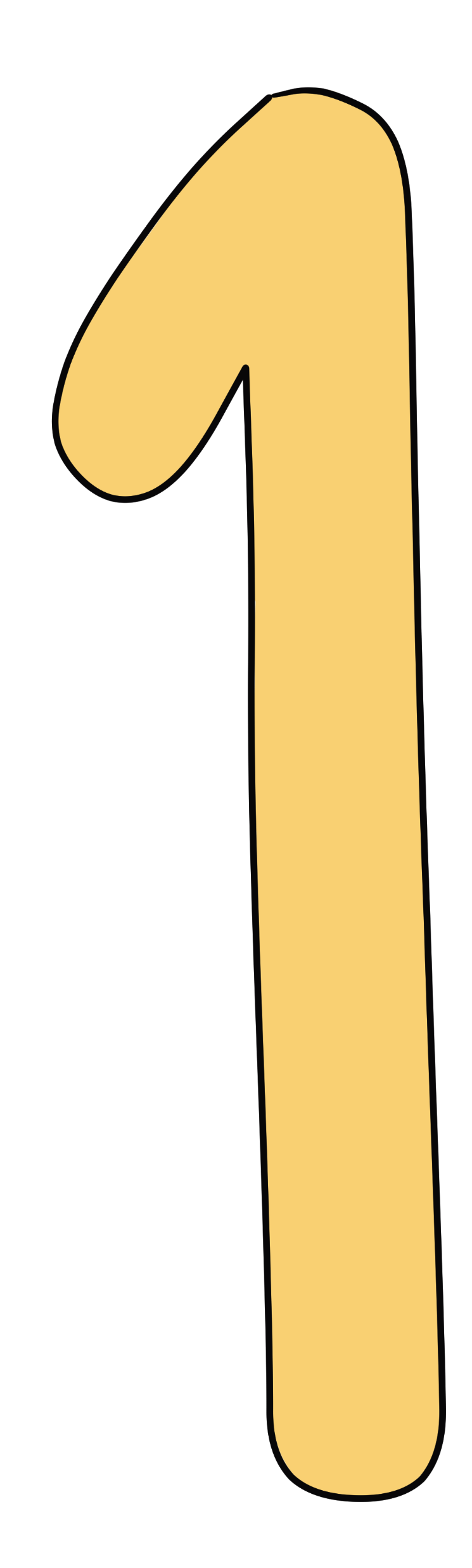 BO
EN
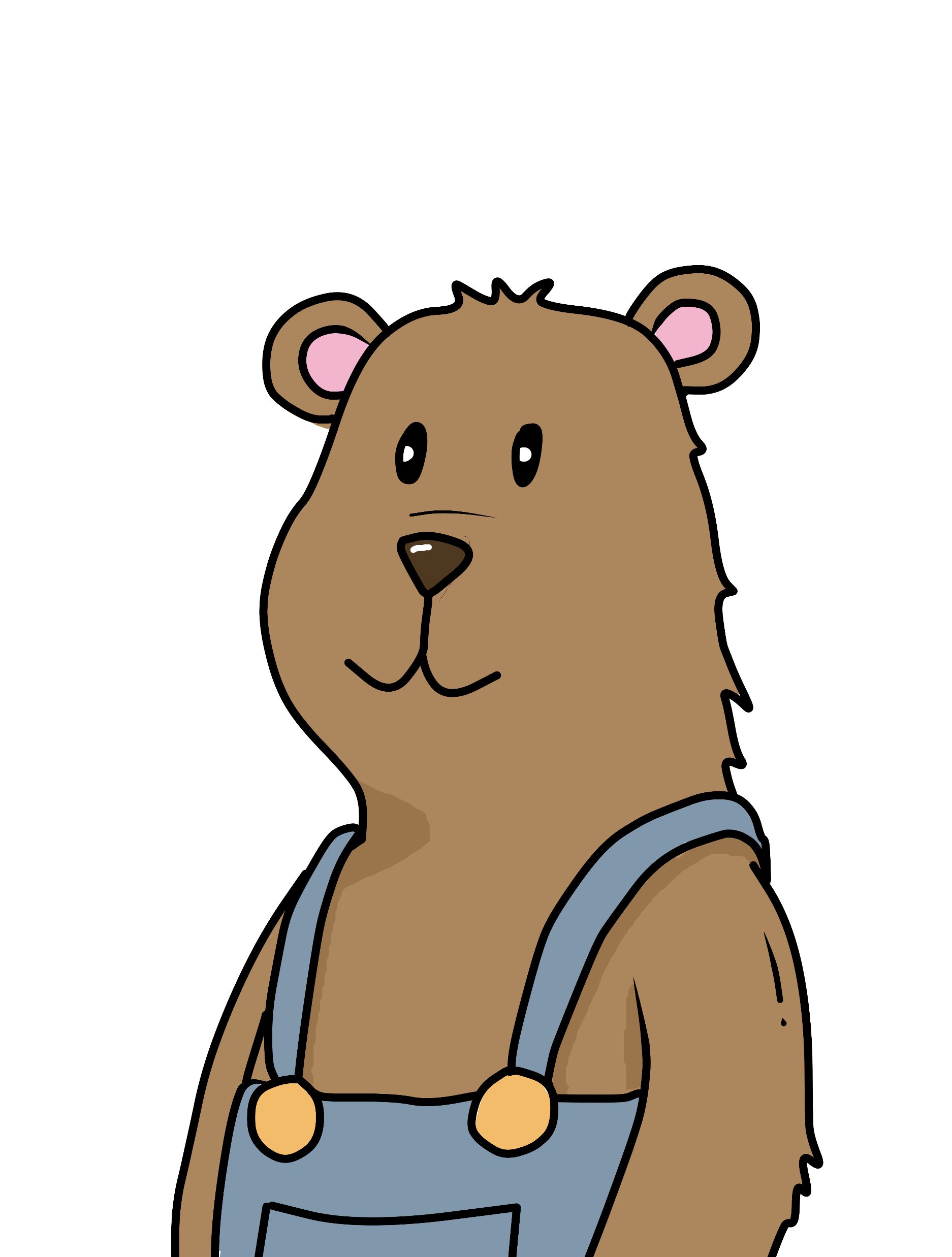 KO
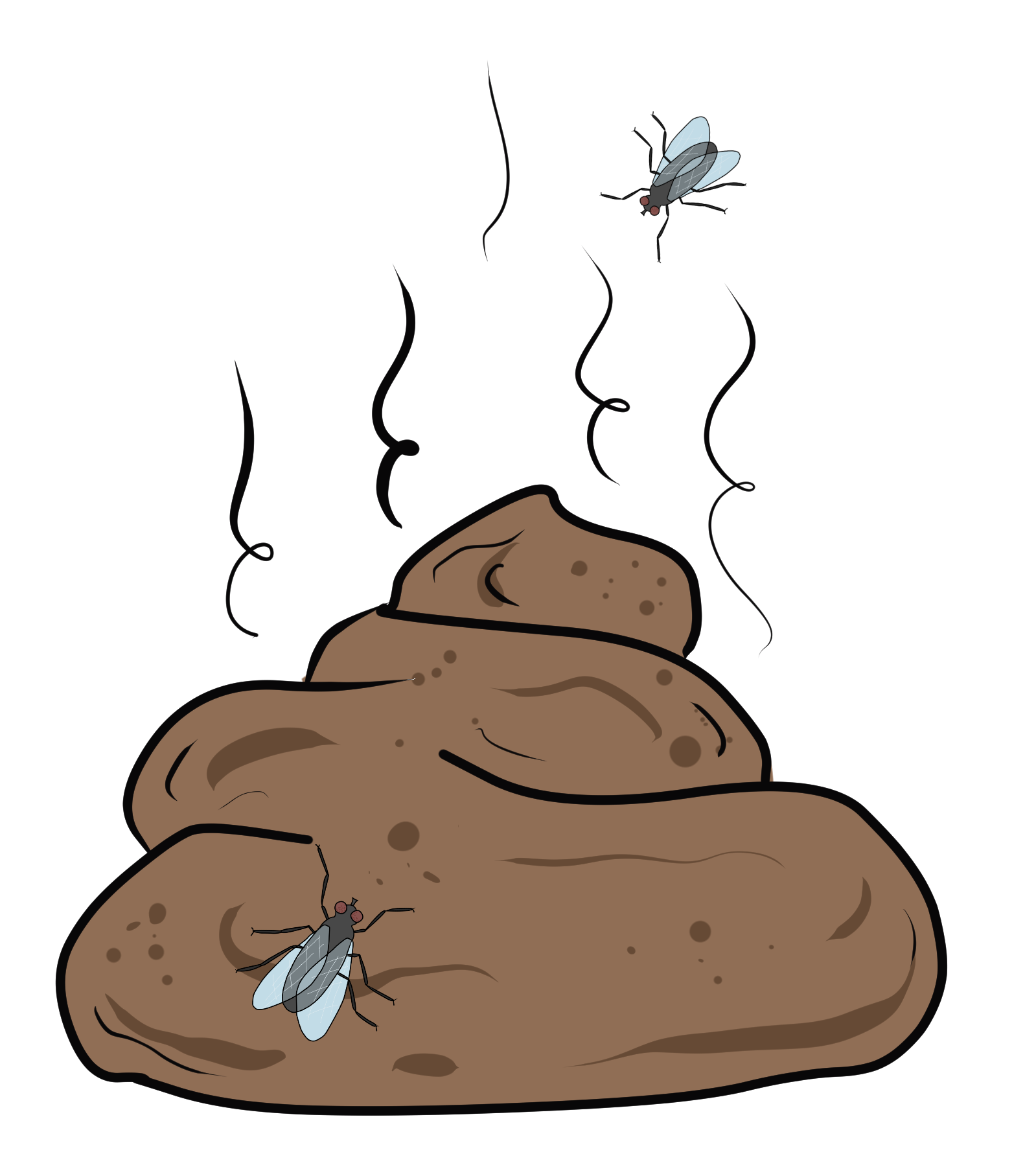 BRUN
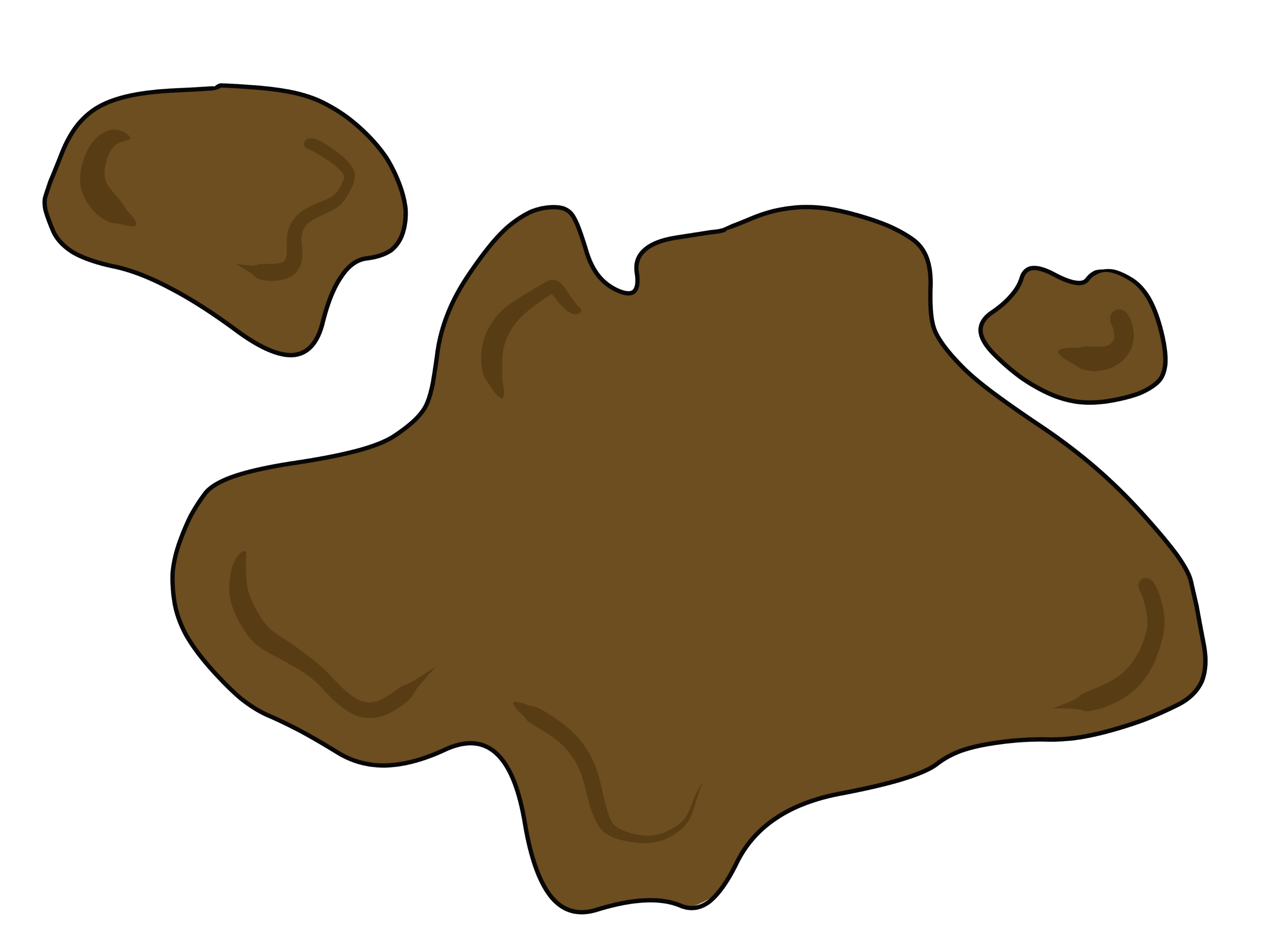 BRUN
MINILÆS 17, GÅS PÅ ÆG.
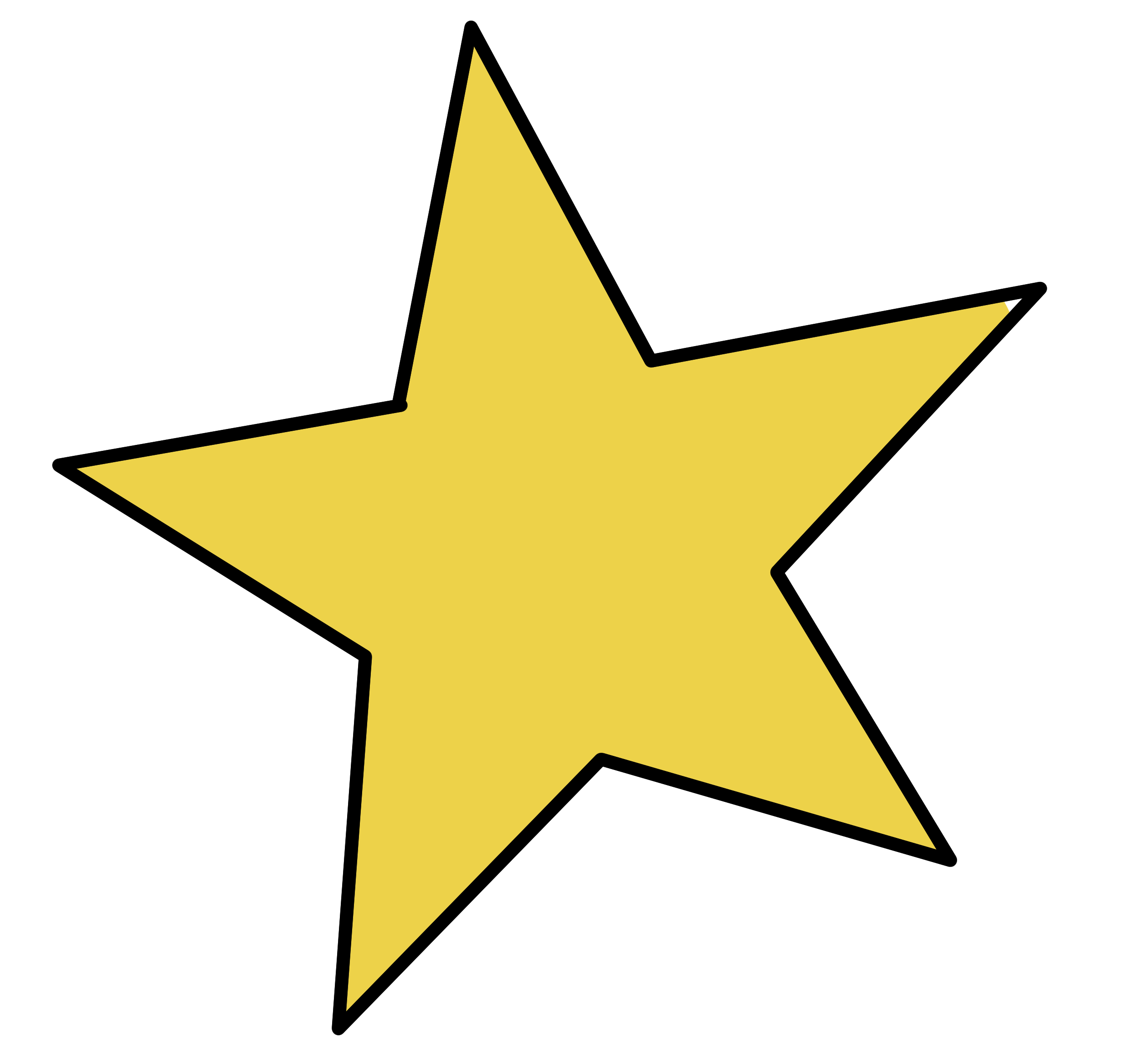 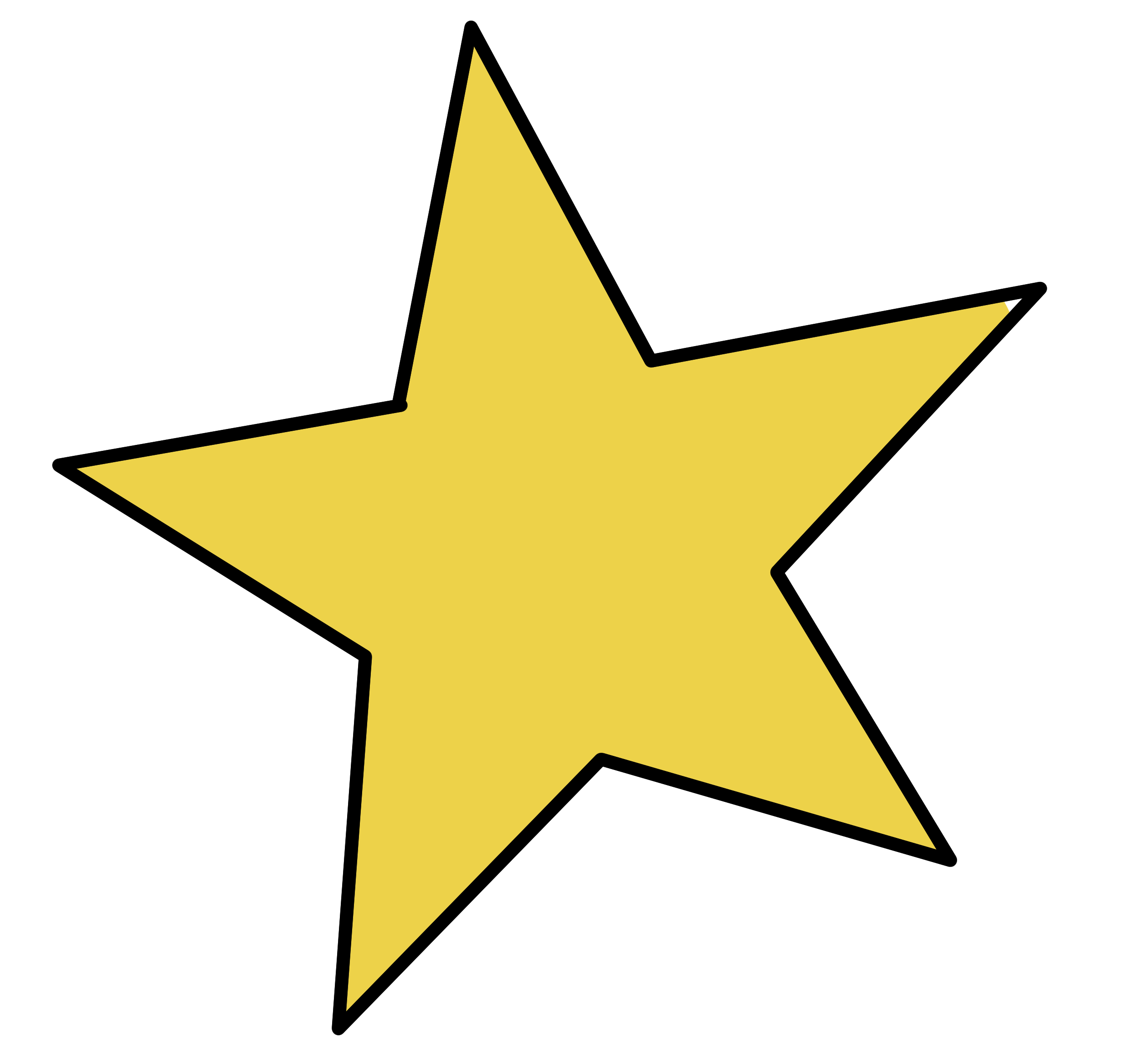 Træk de rigtige bogstaver ned til ordet.
Skriv ordene. Læs sætningen.
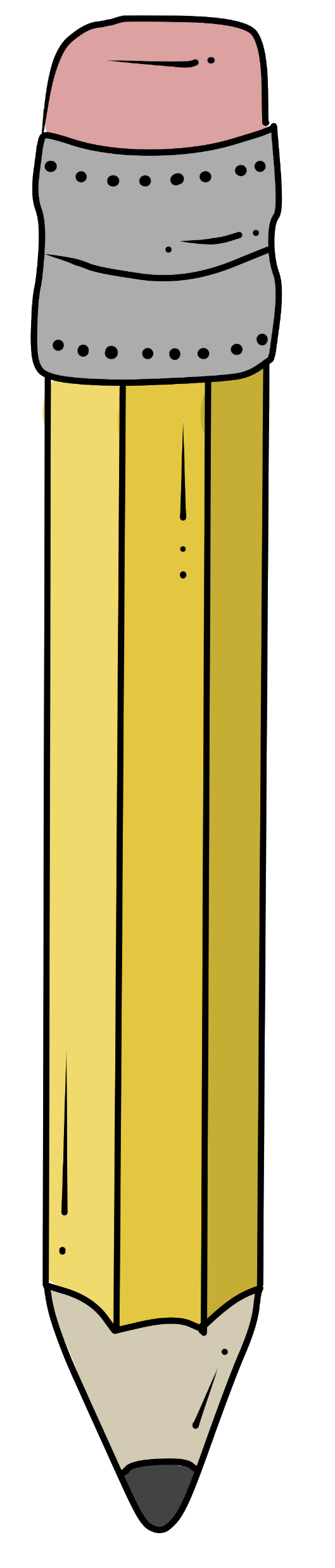 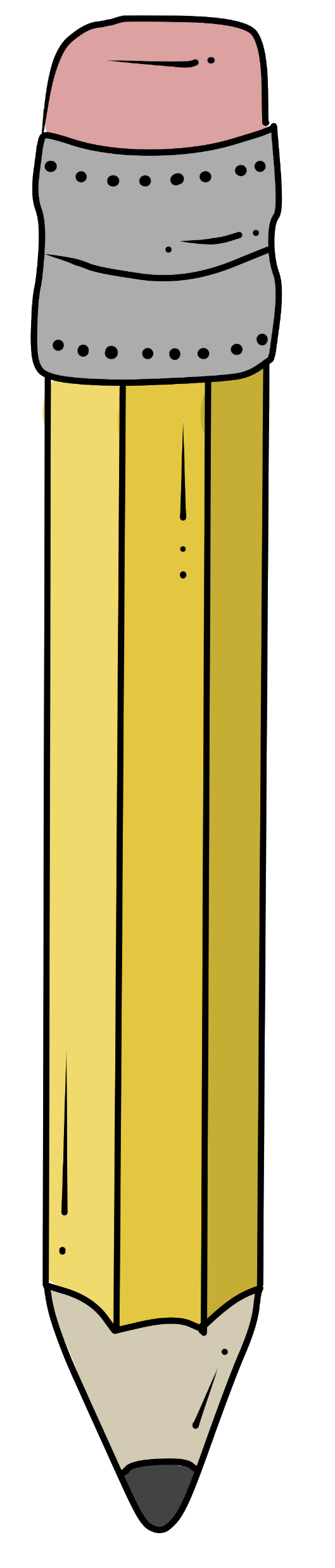 S
W
ÆG
G
S
GÅS
V
E
A
PÅ
Q
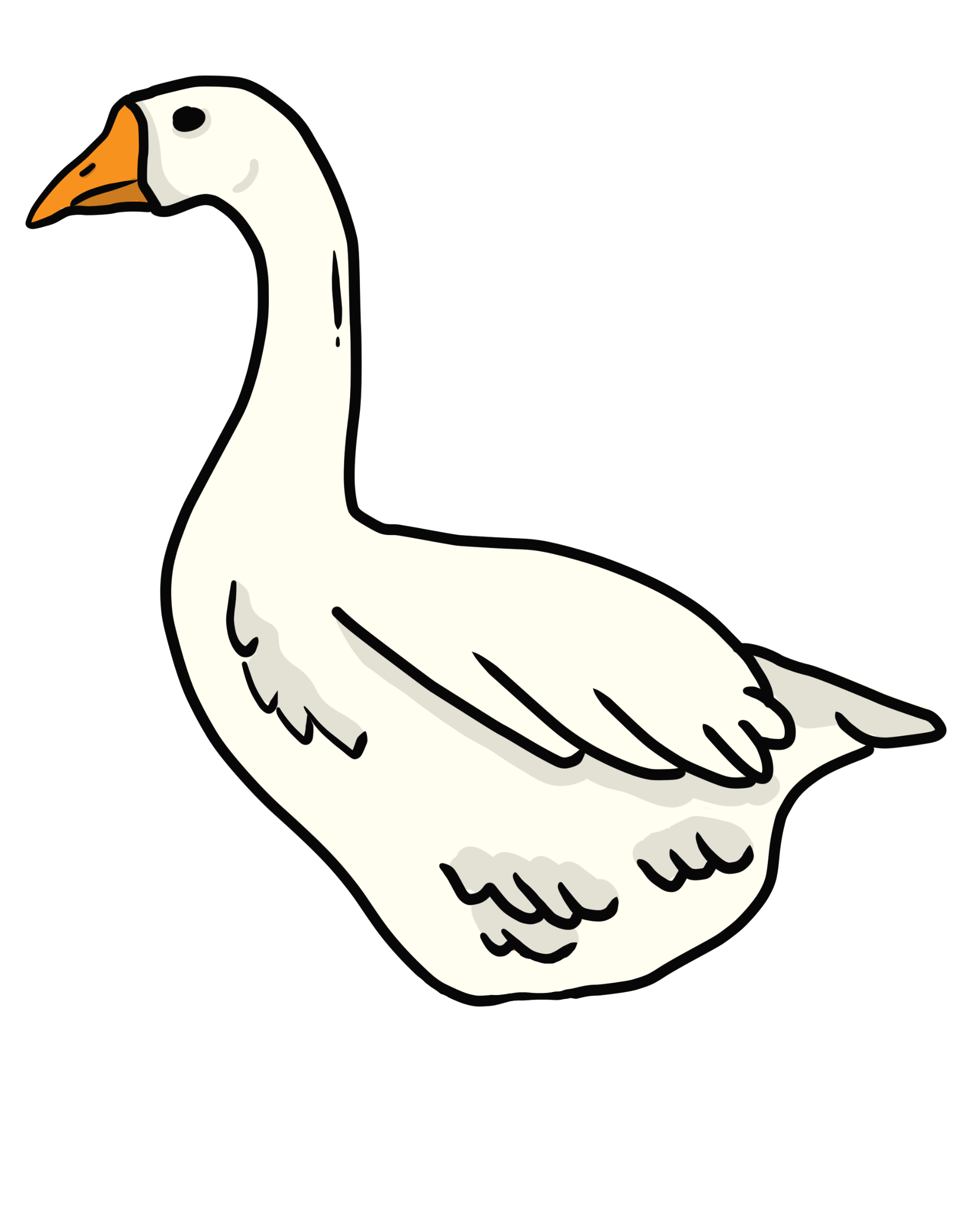 Æ
G
G
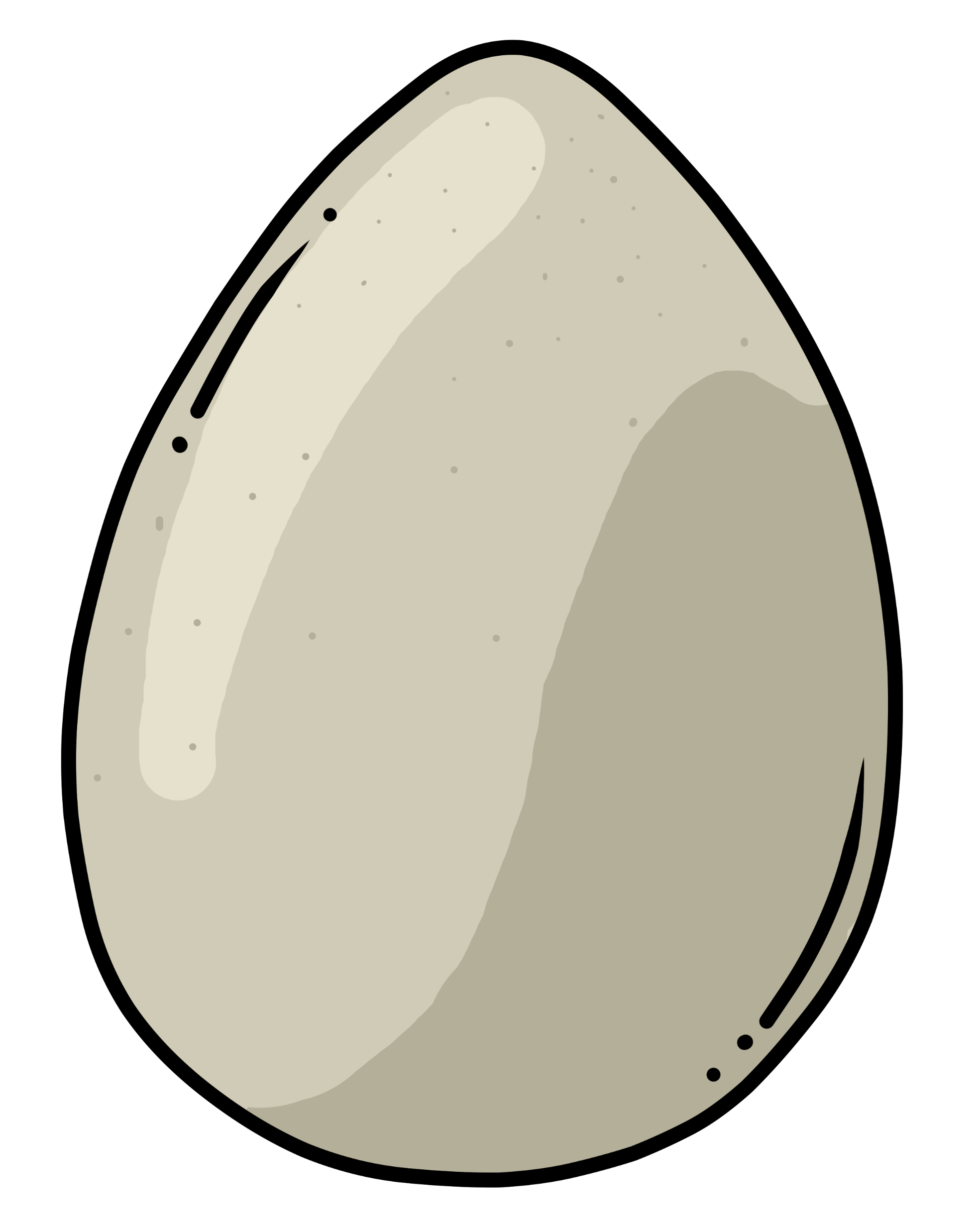 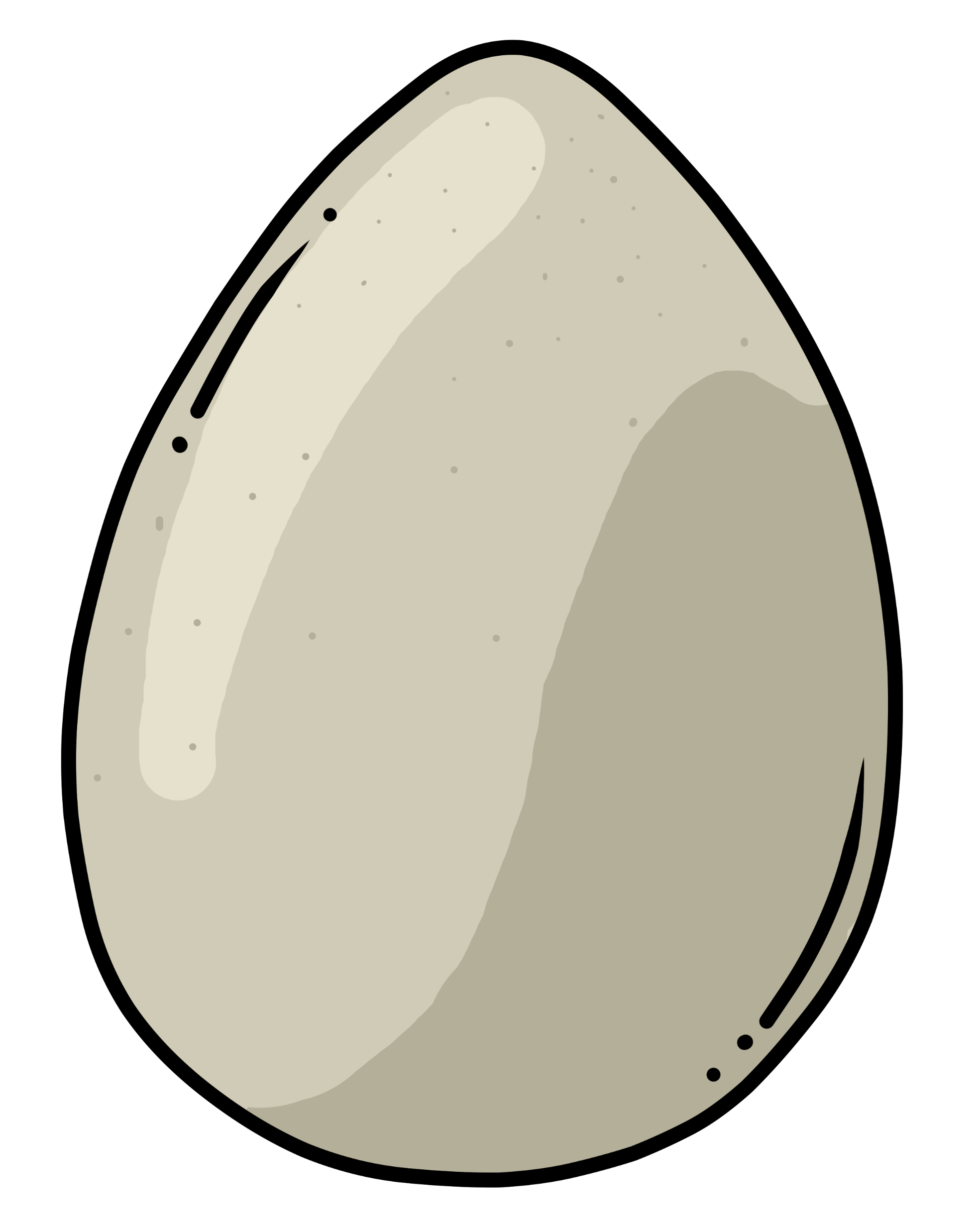 A
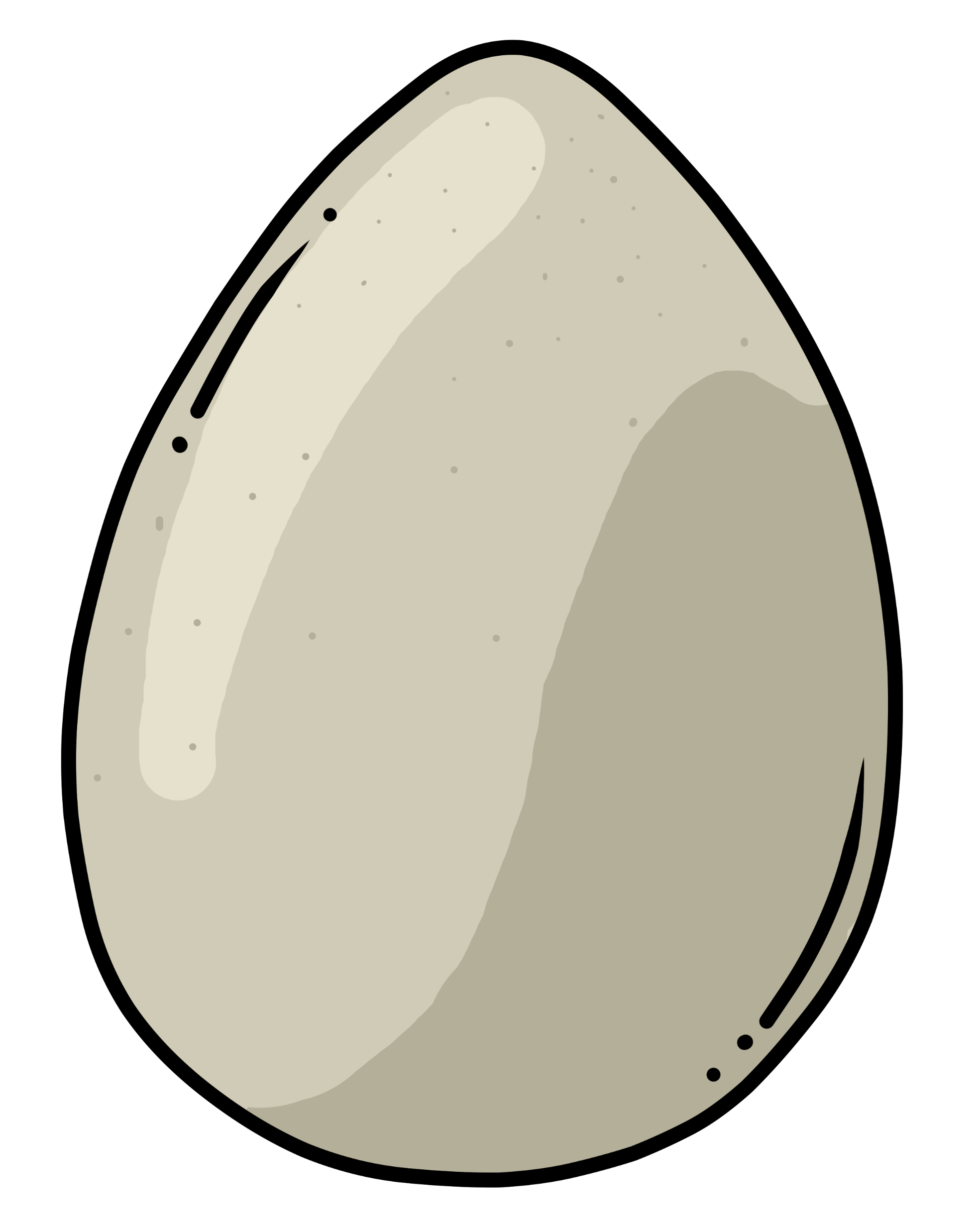 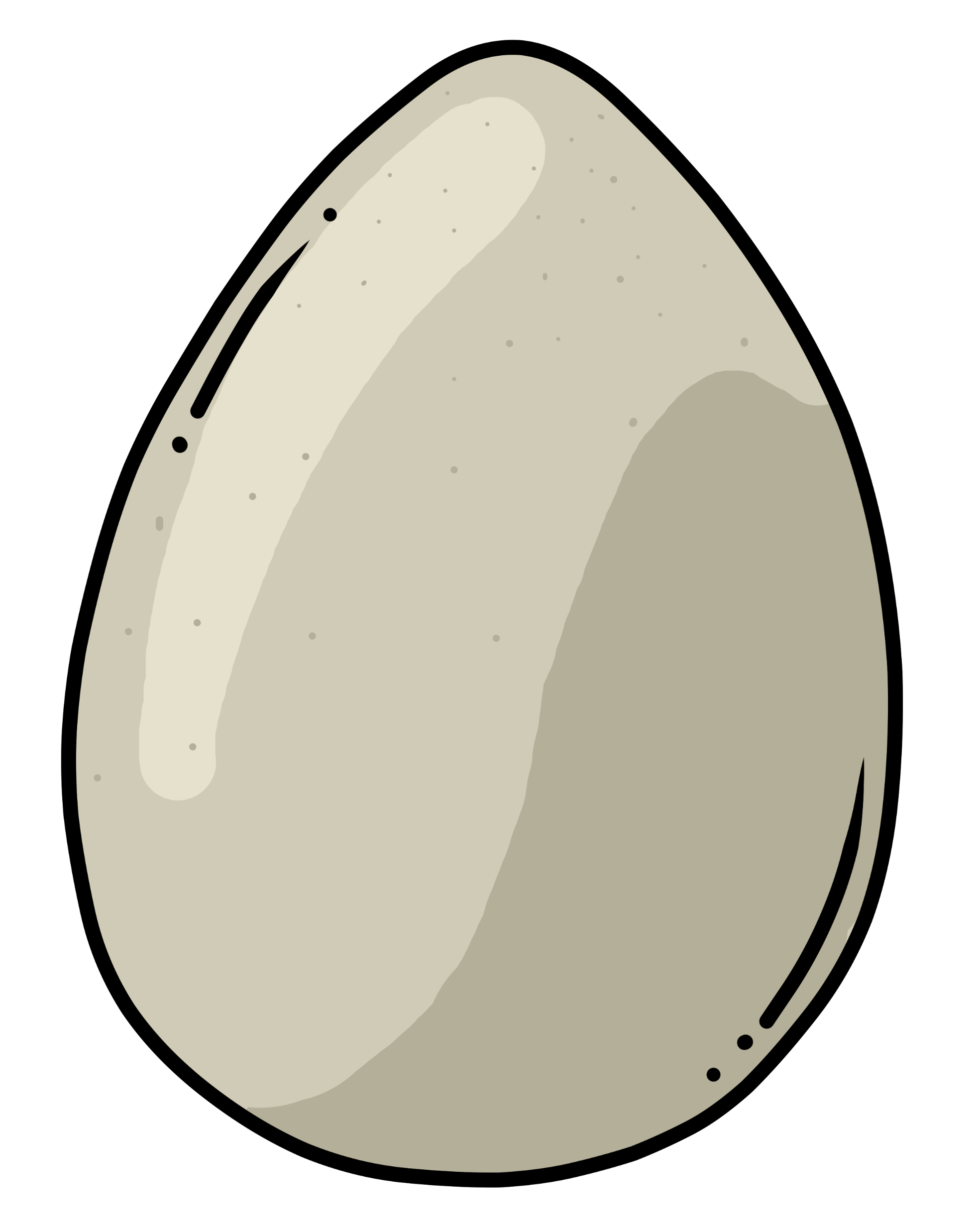 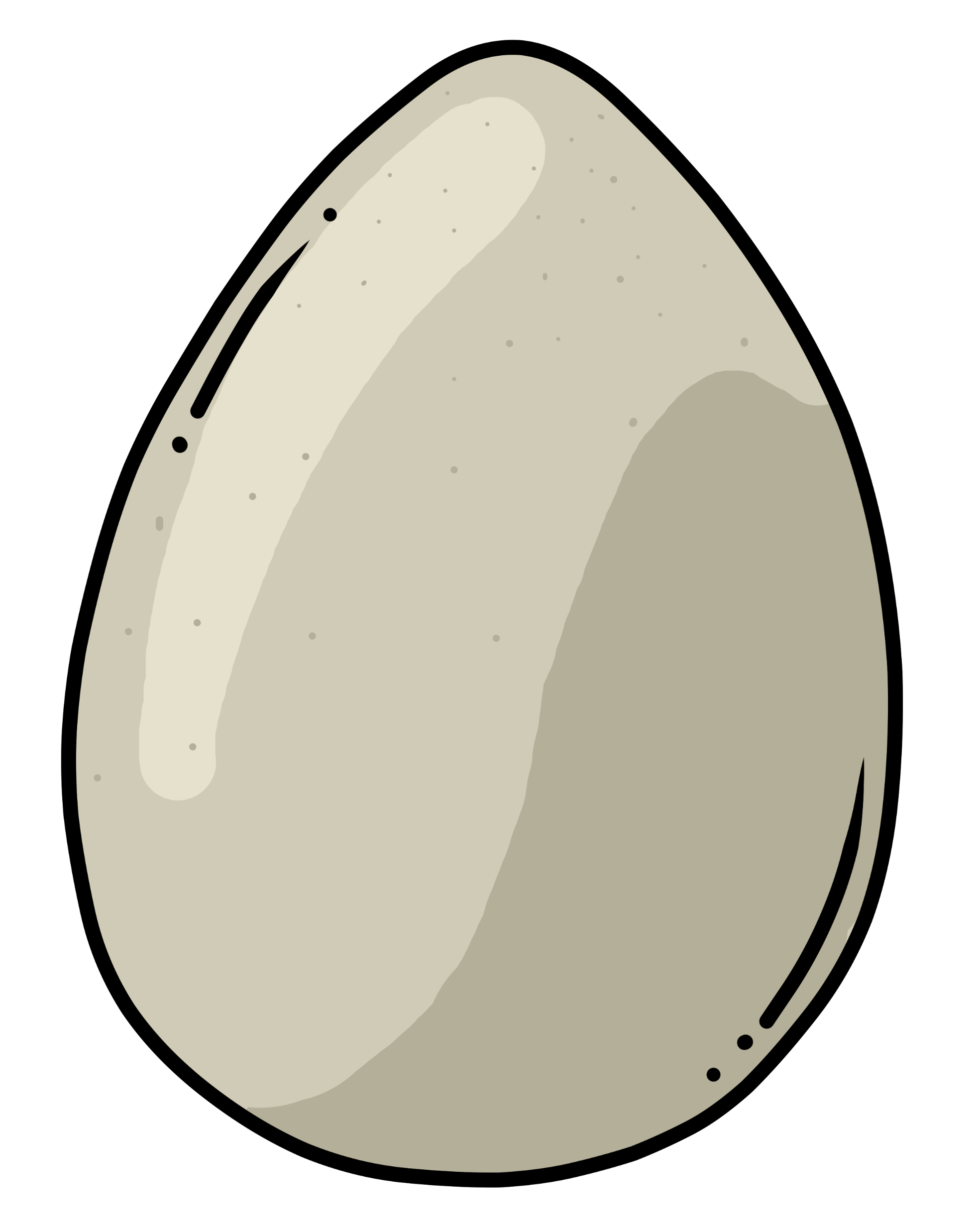 A
Å
C
P
TO
GÆS
SE
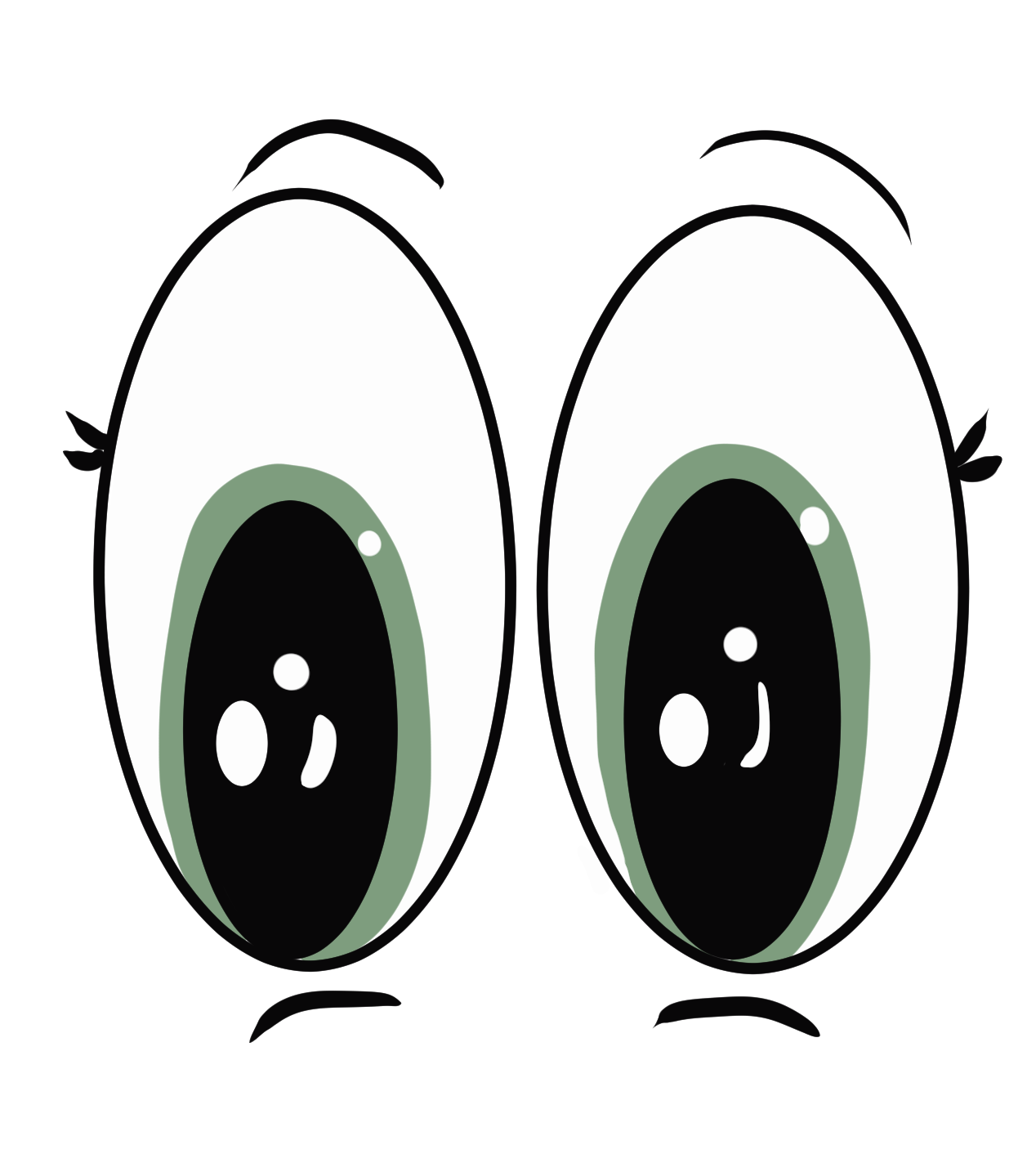 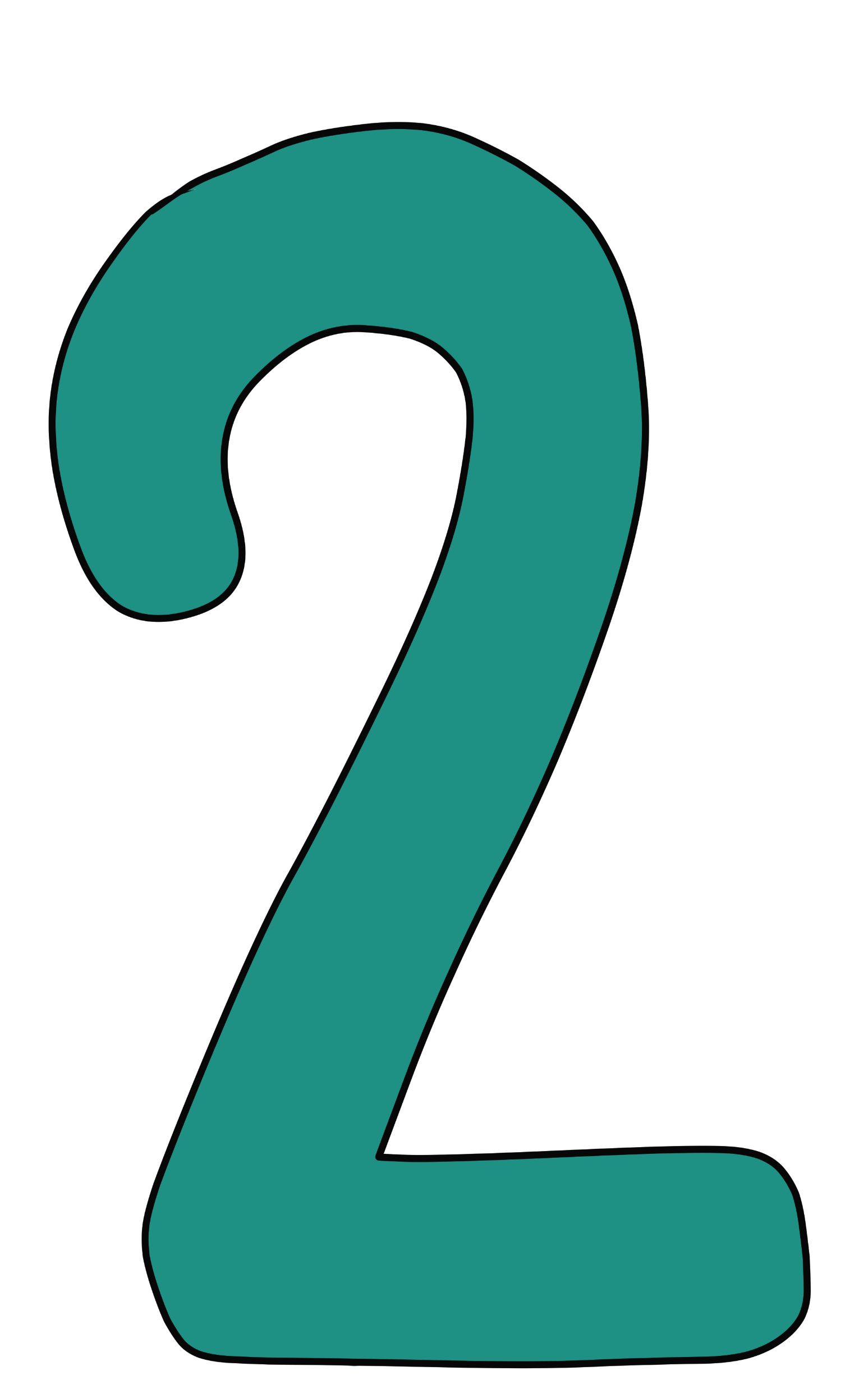 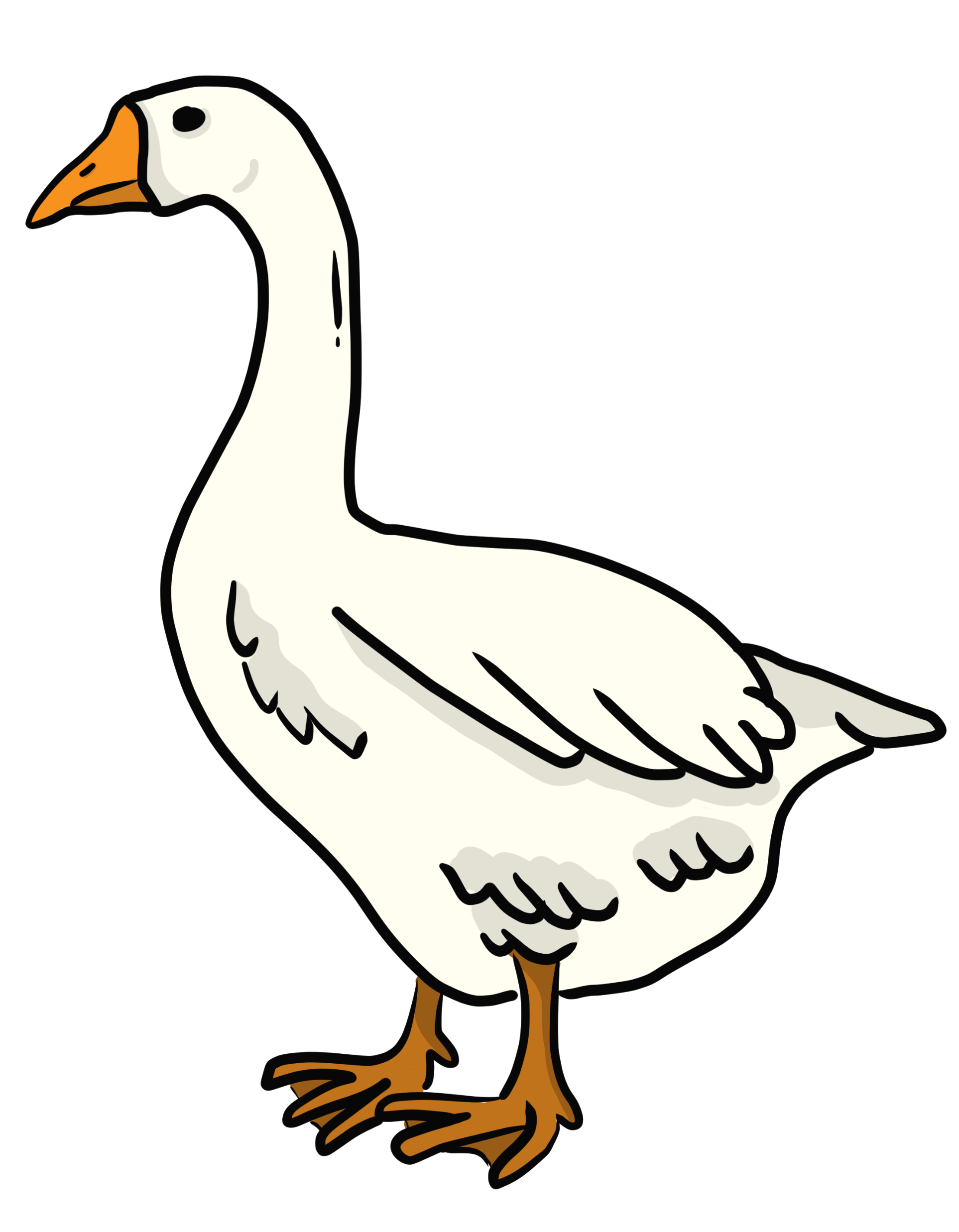 GÅS
ÆG
GÆS
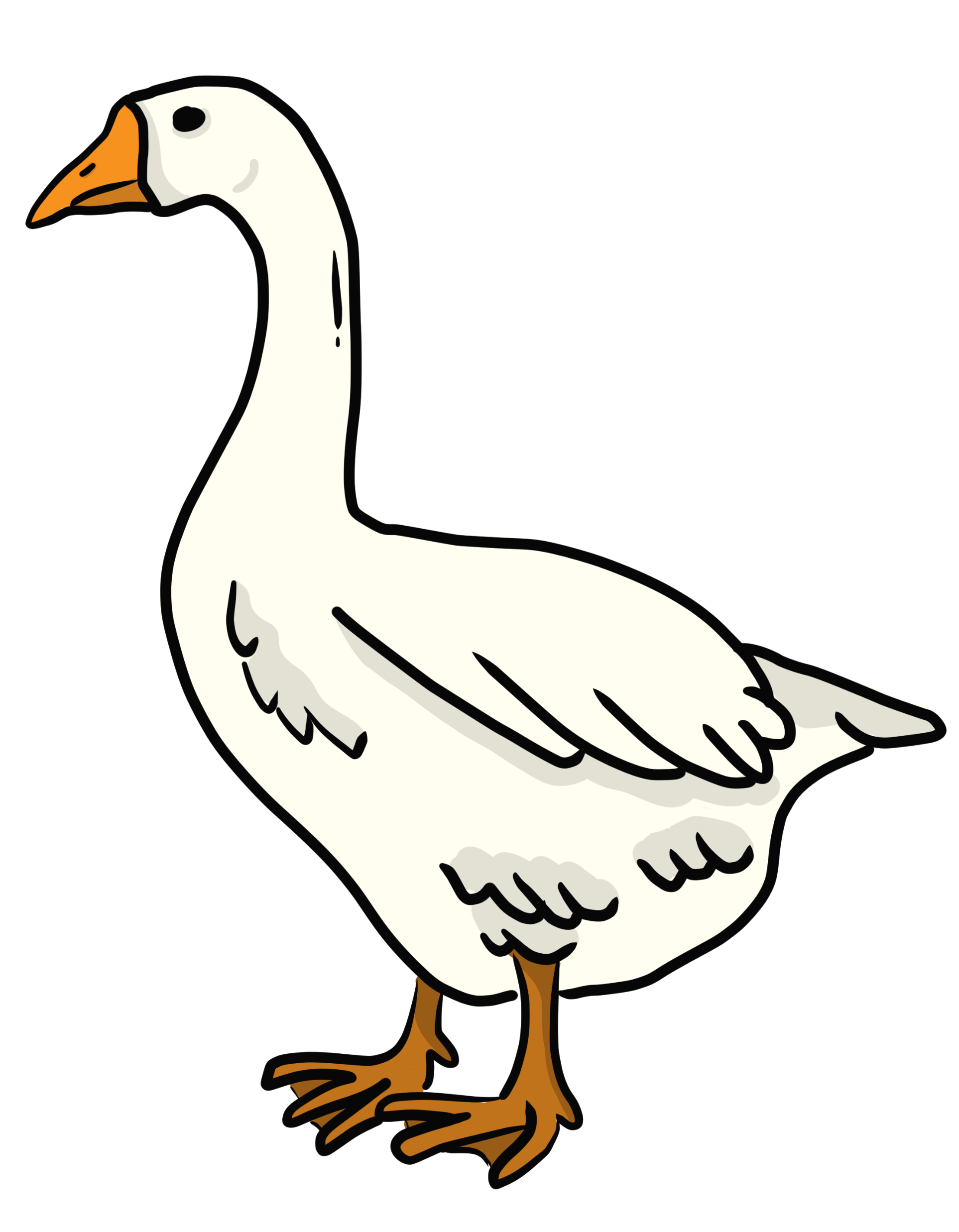 MINILÆS 18, FLY I TRÆ.
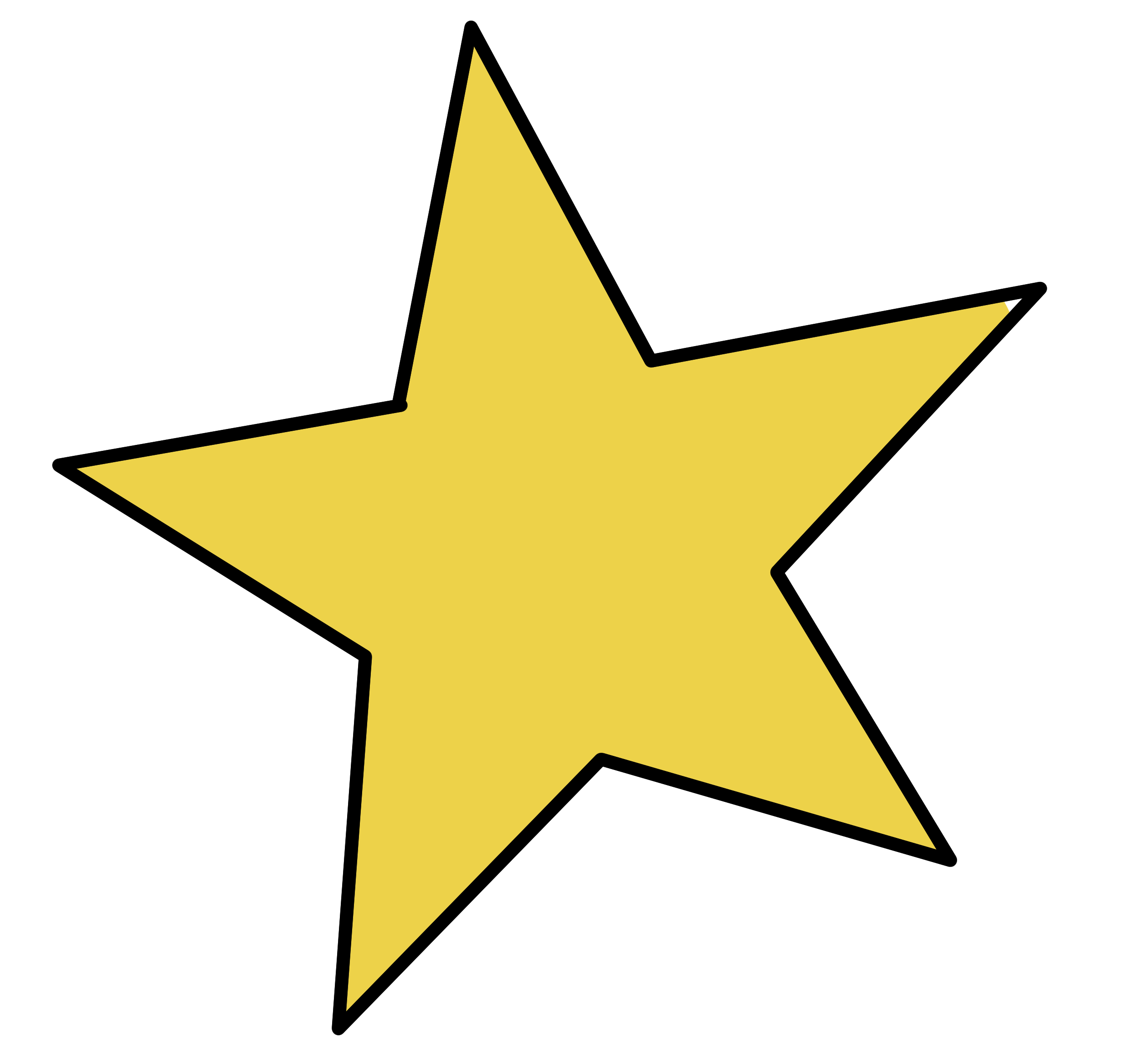 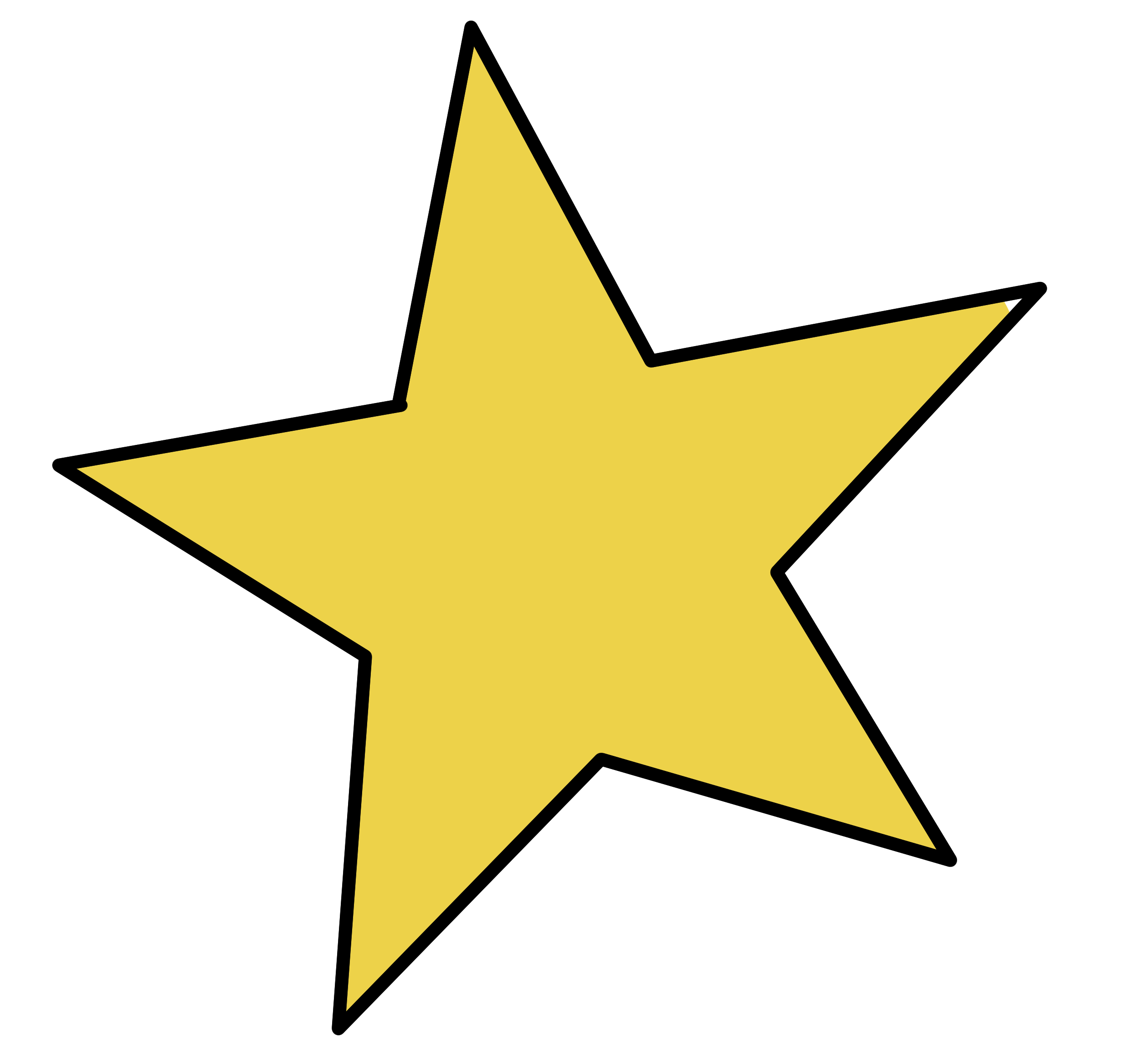 Sæt kryds ved det rigtige ord.
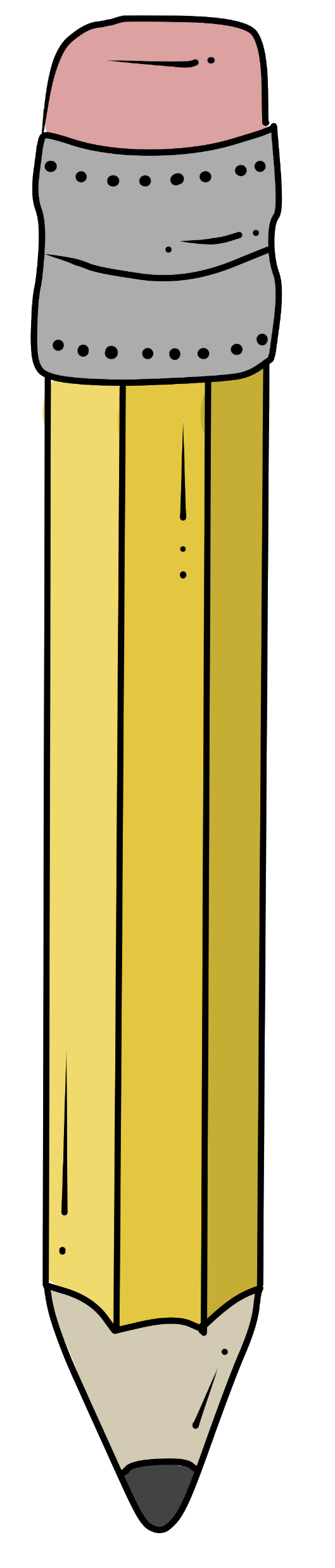 Kan du høre P? Træk streg.
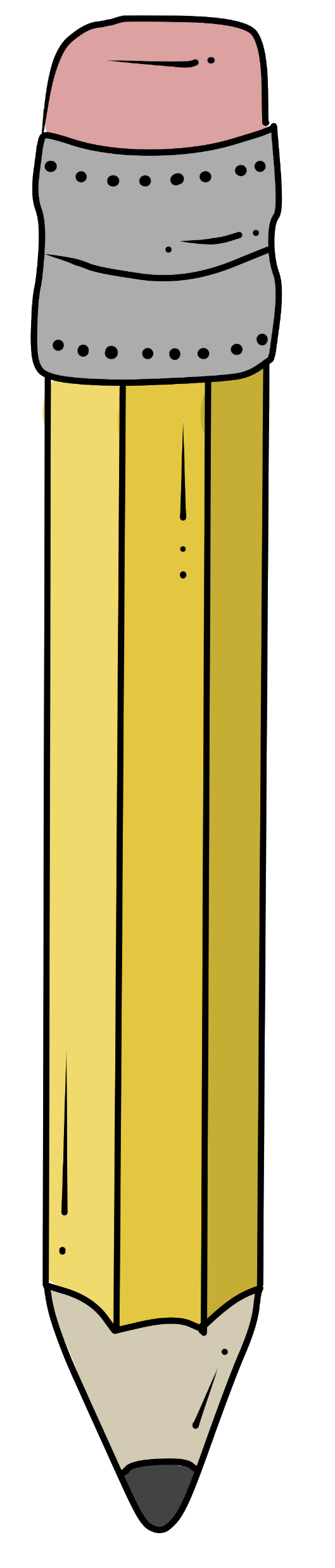 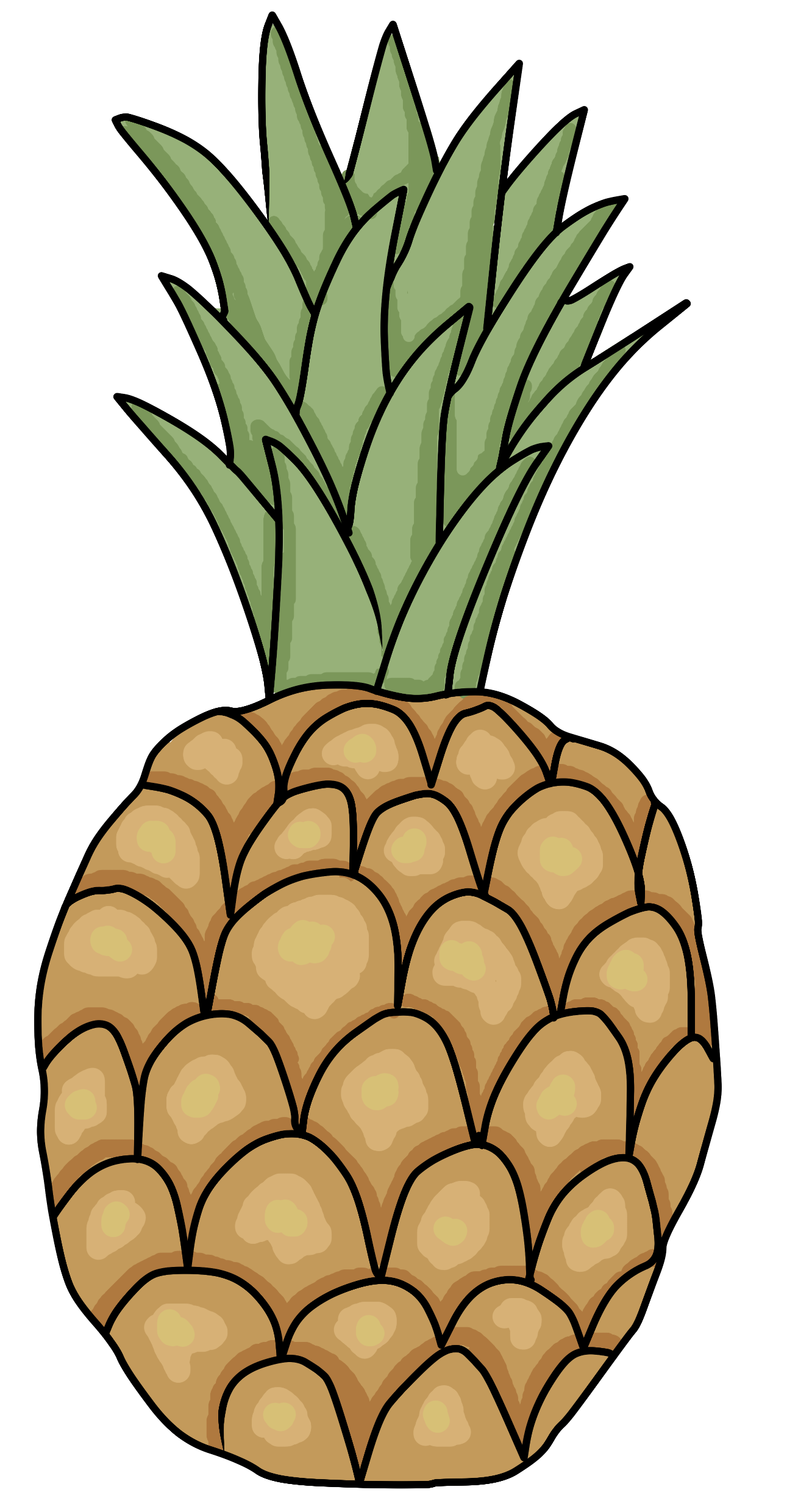 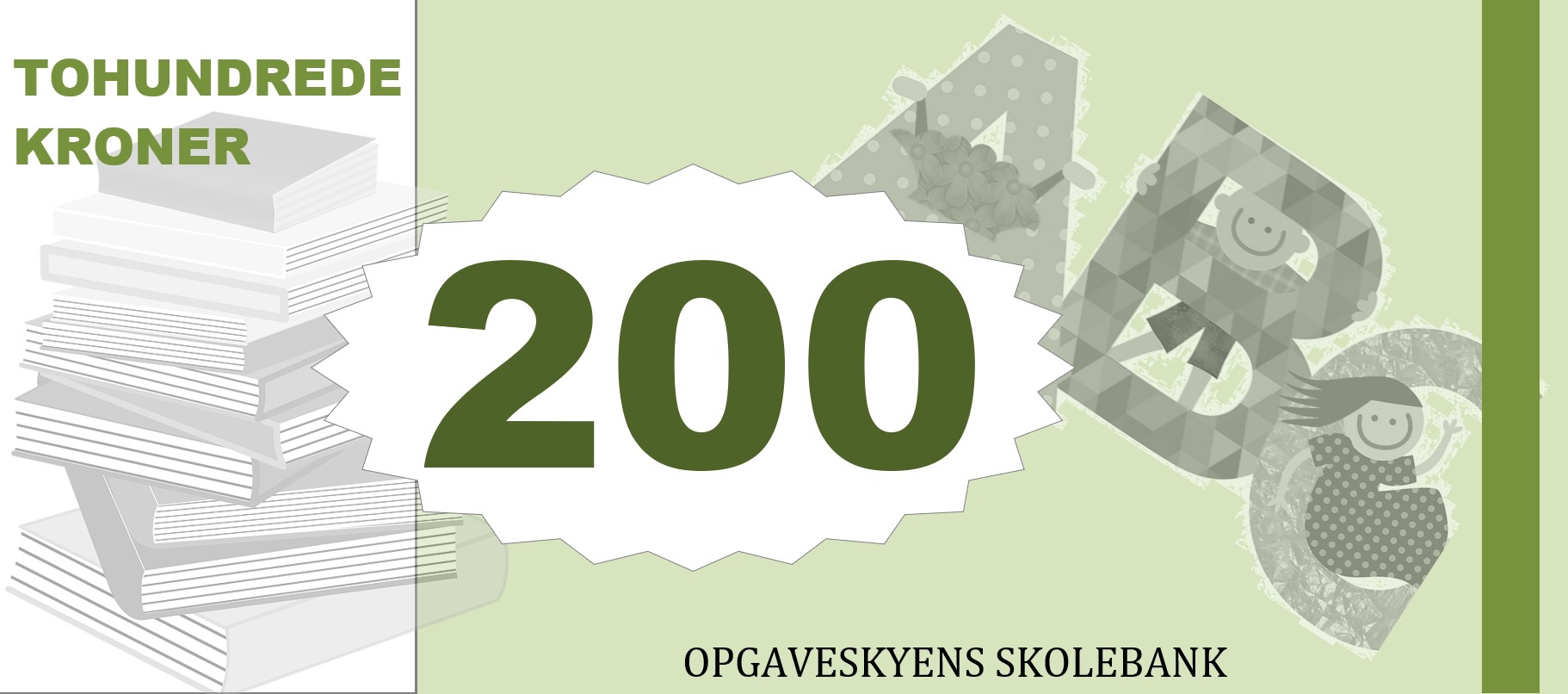 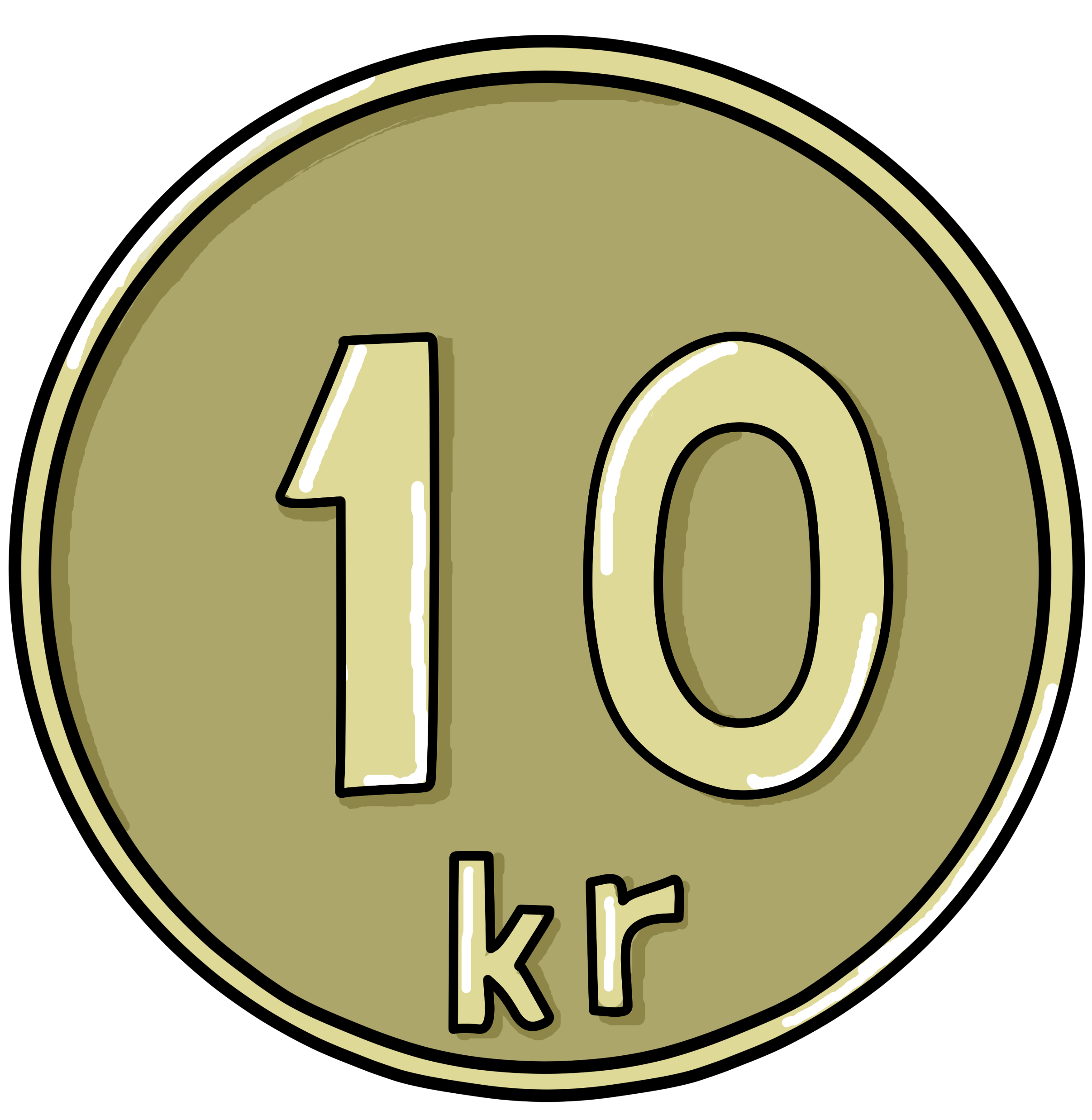 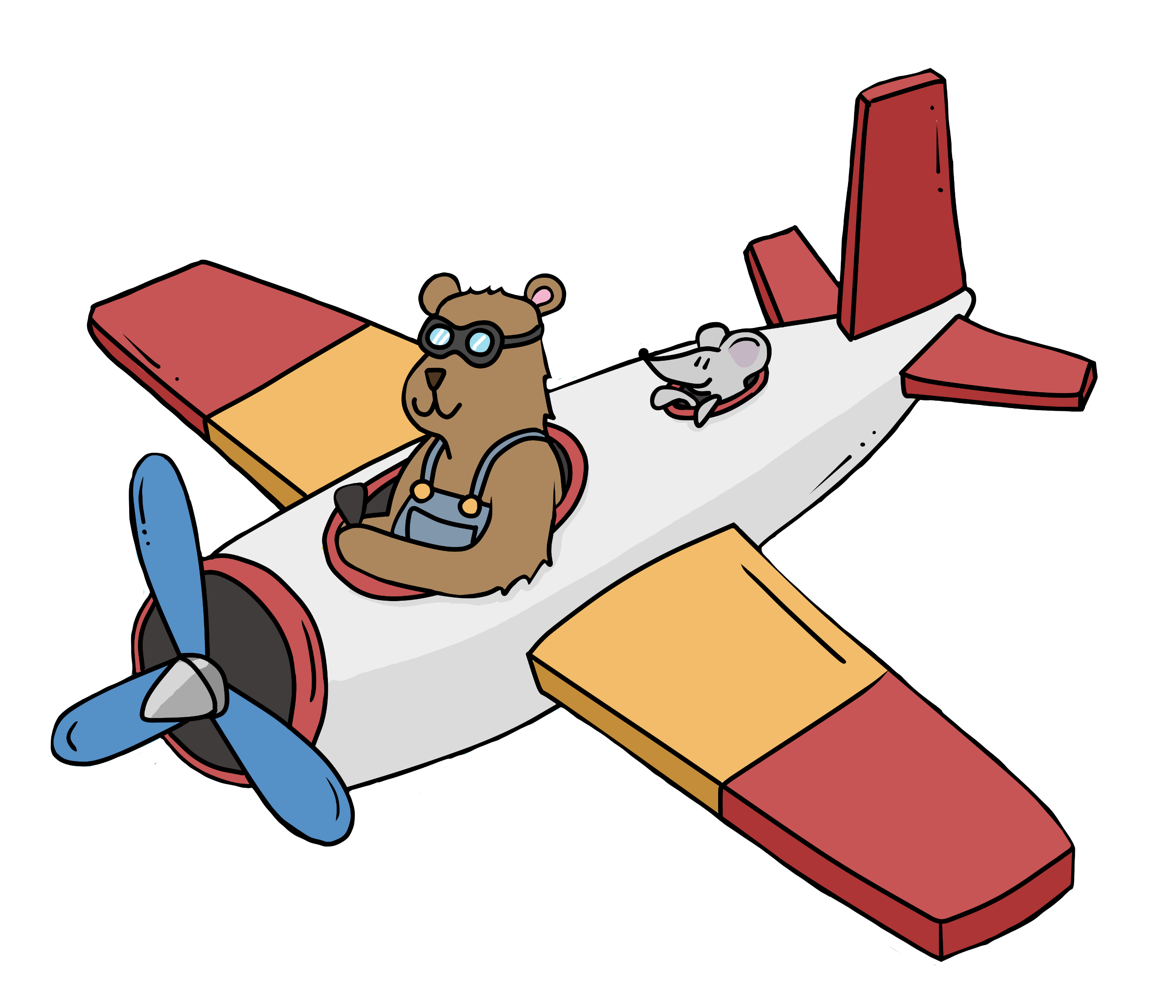 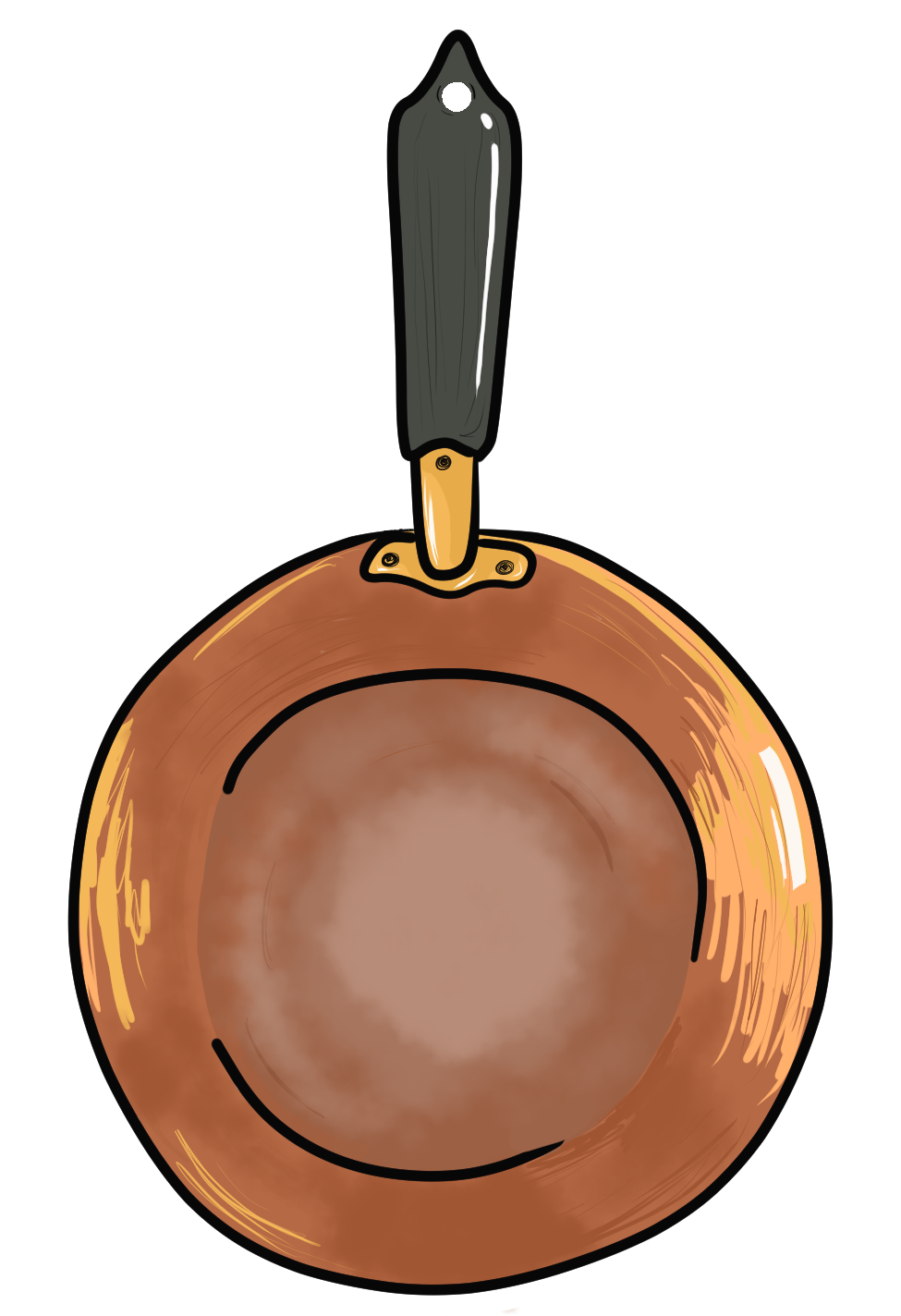 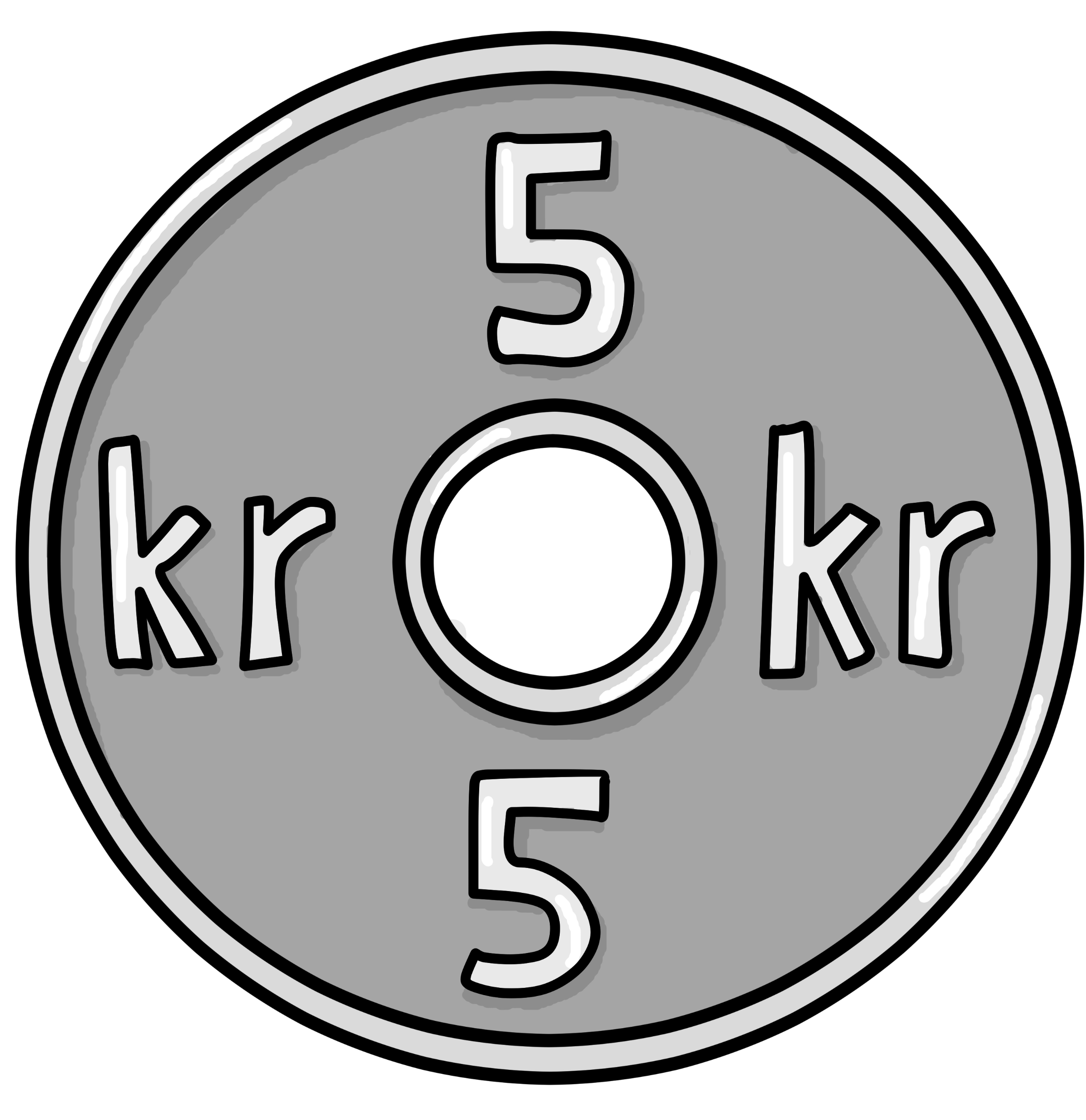 FLØ
FLY
FLI
FLU
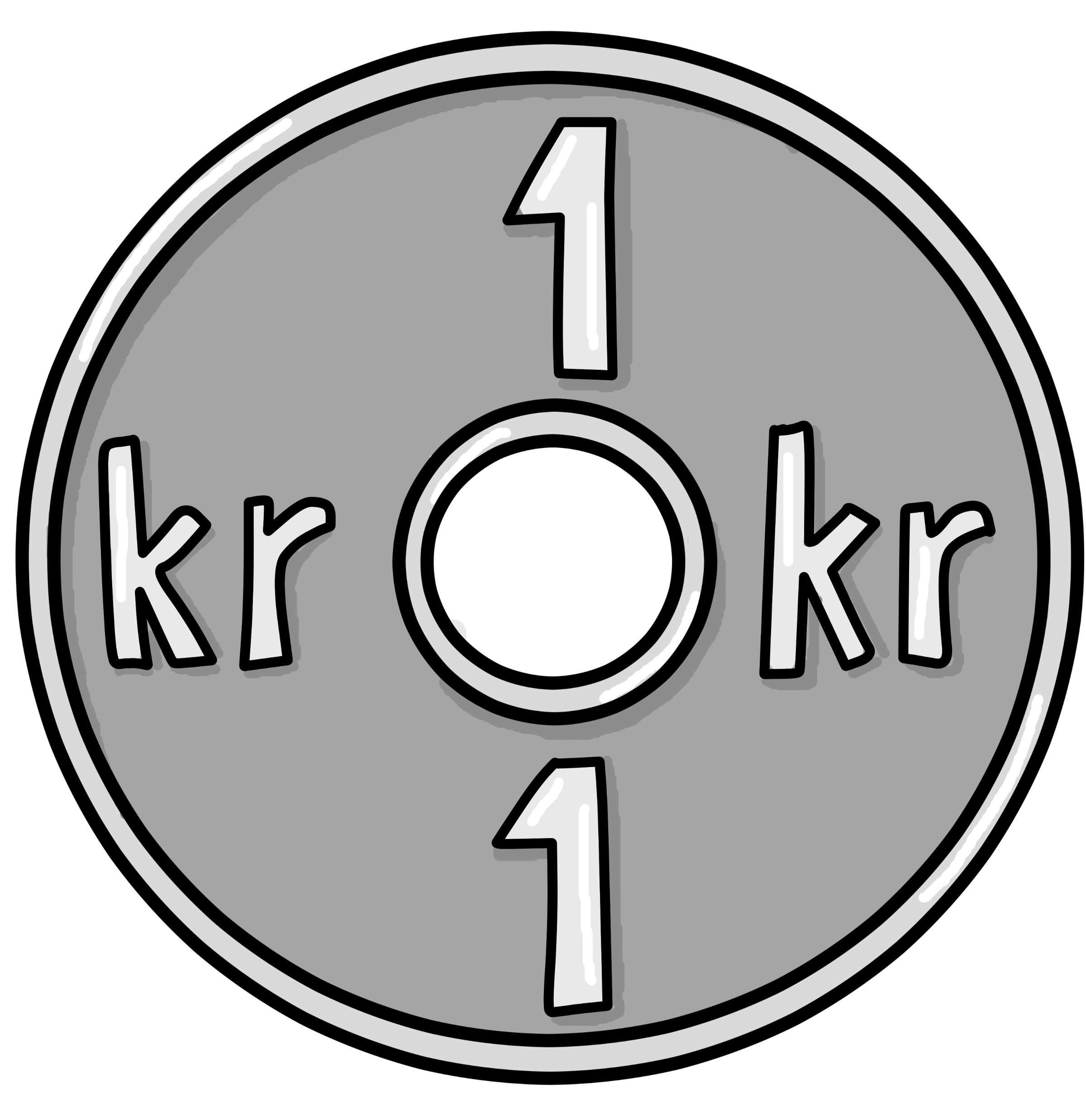 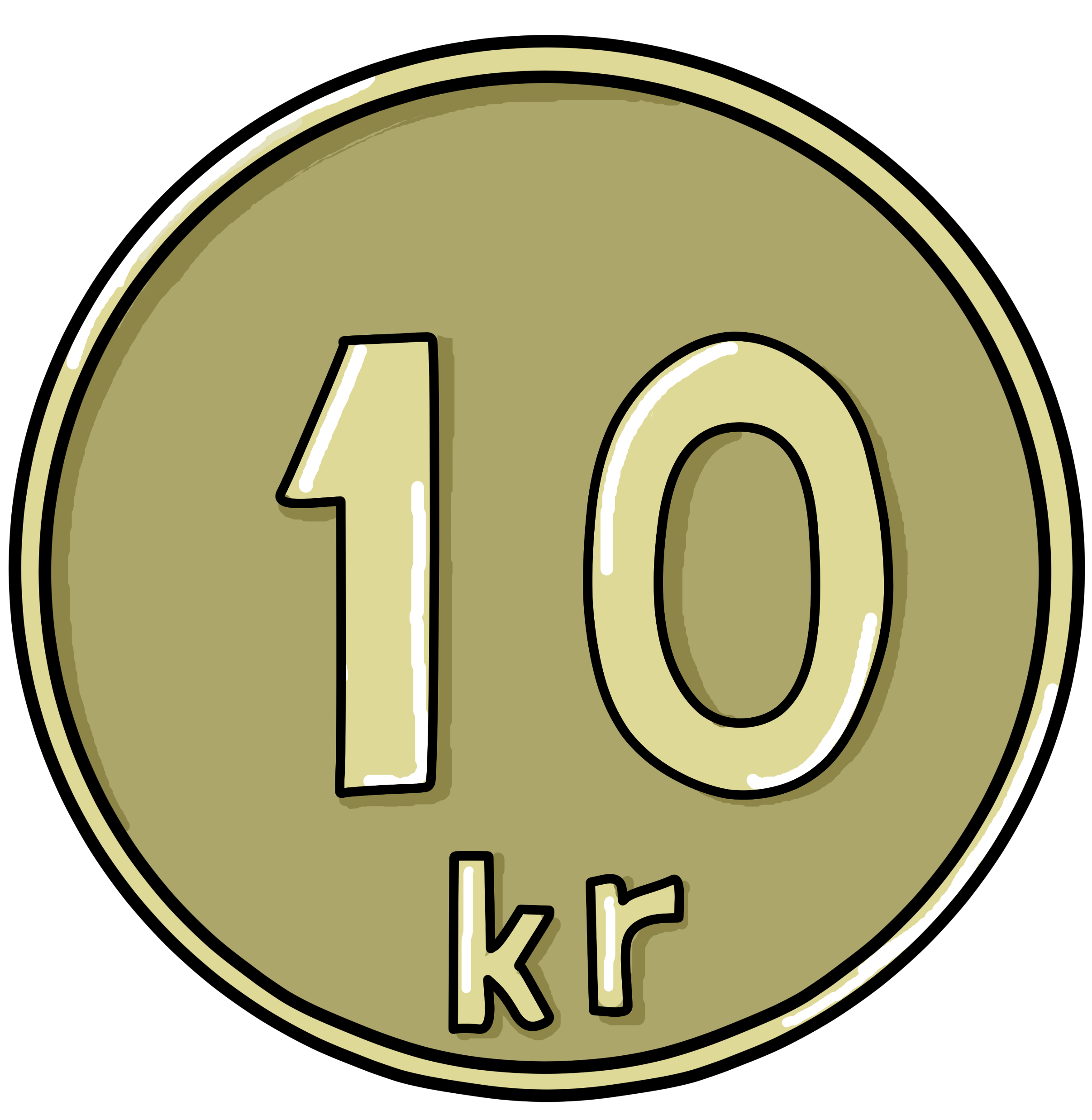 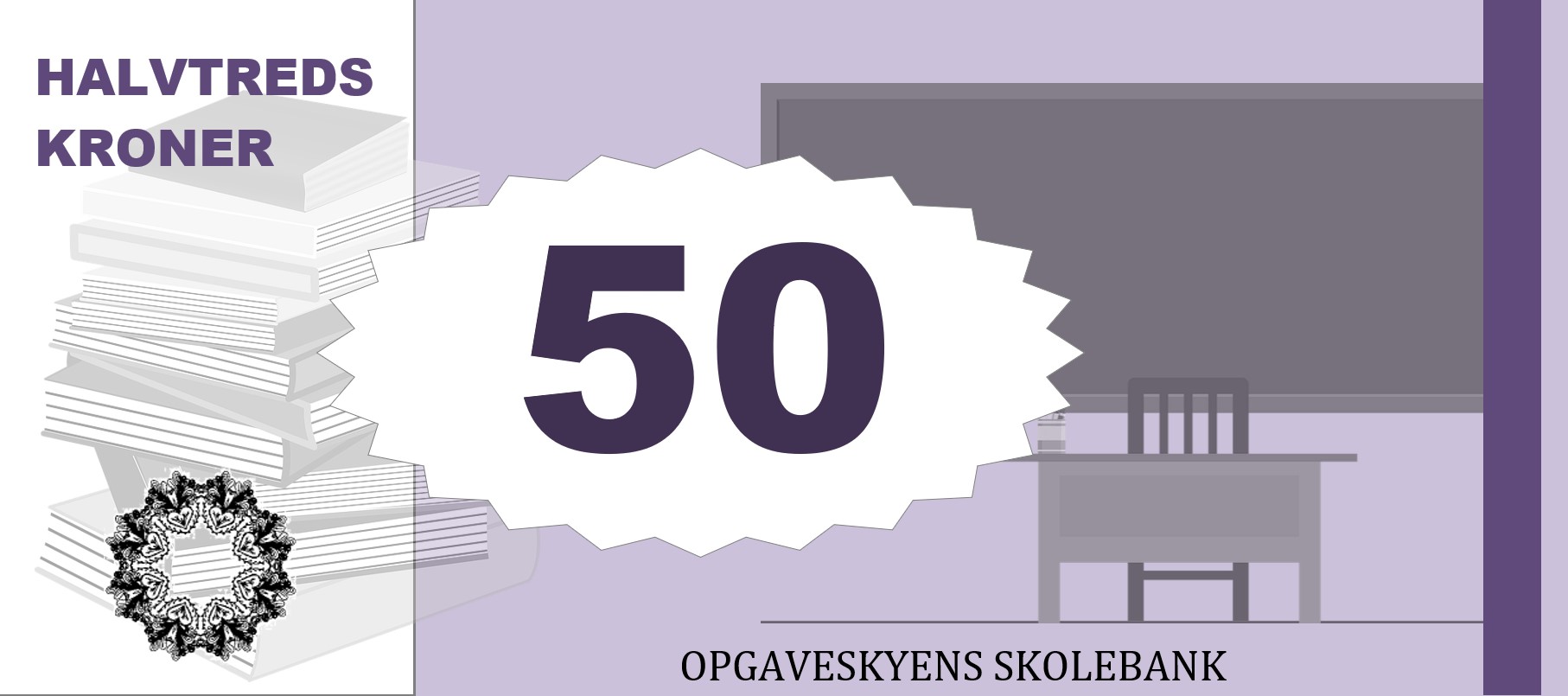 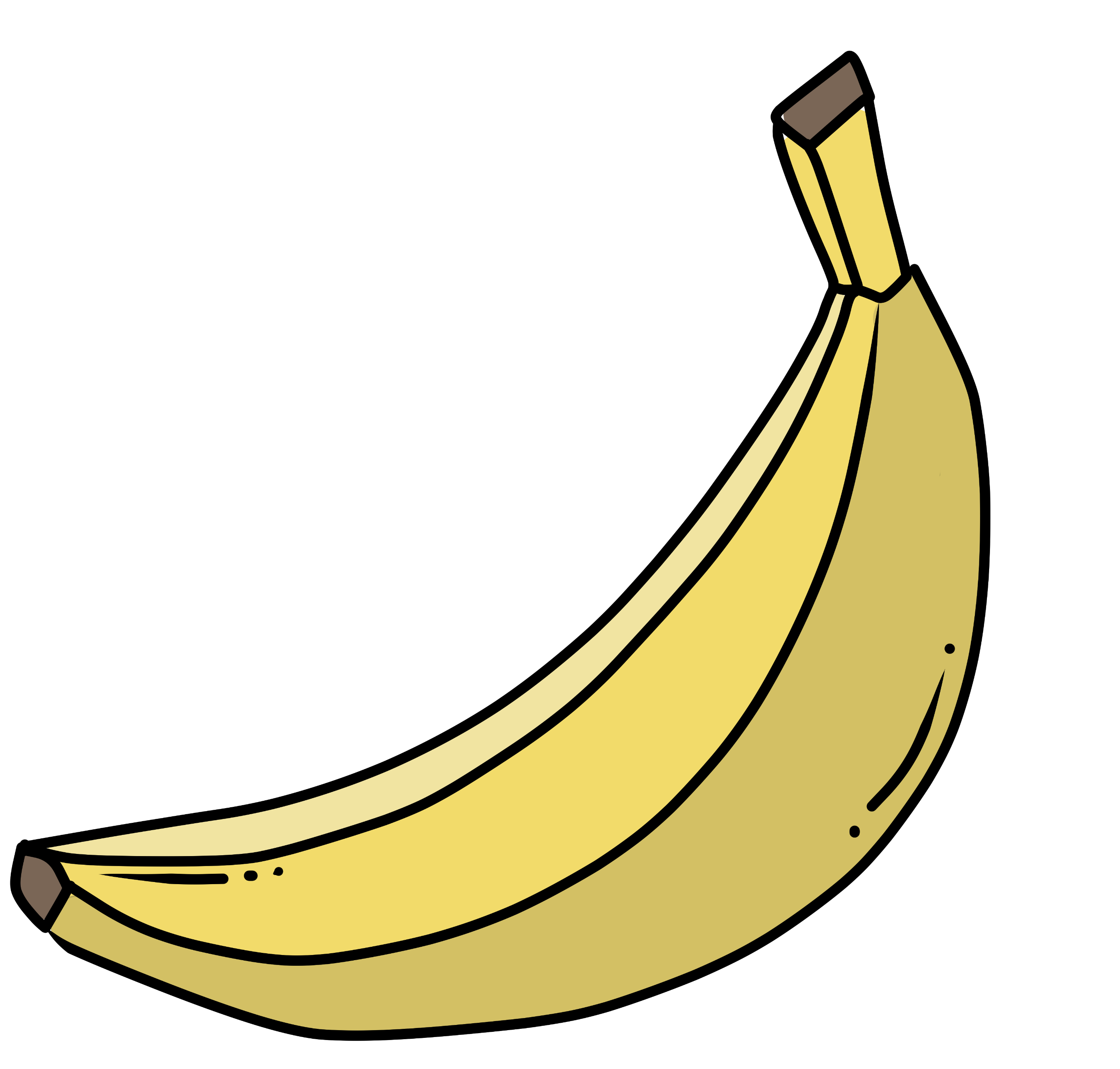 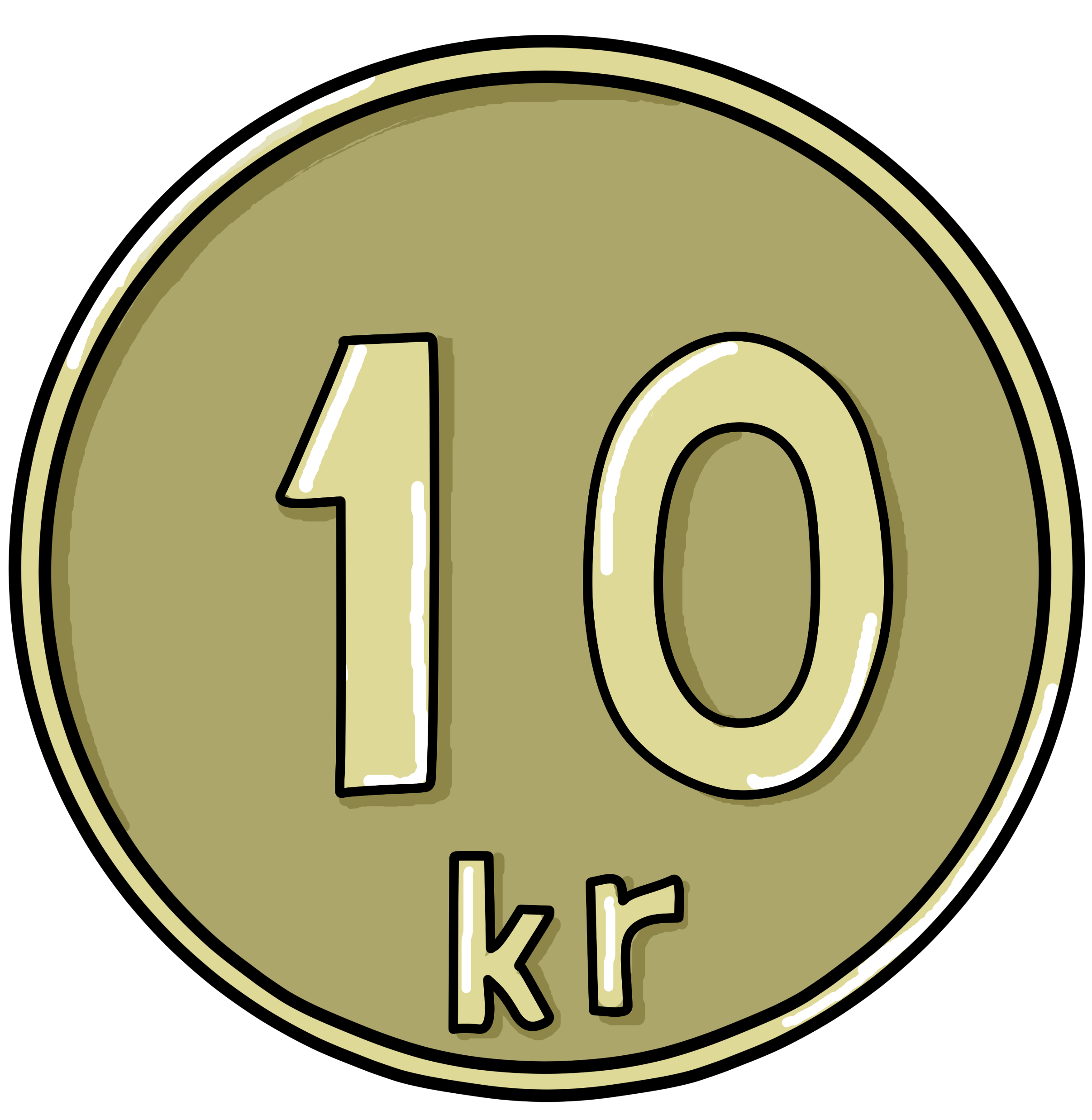 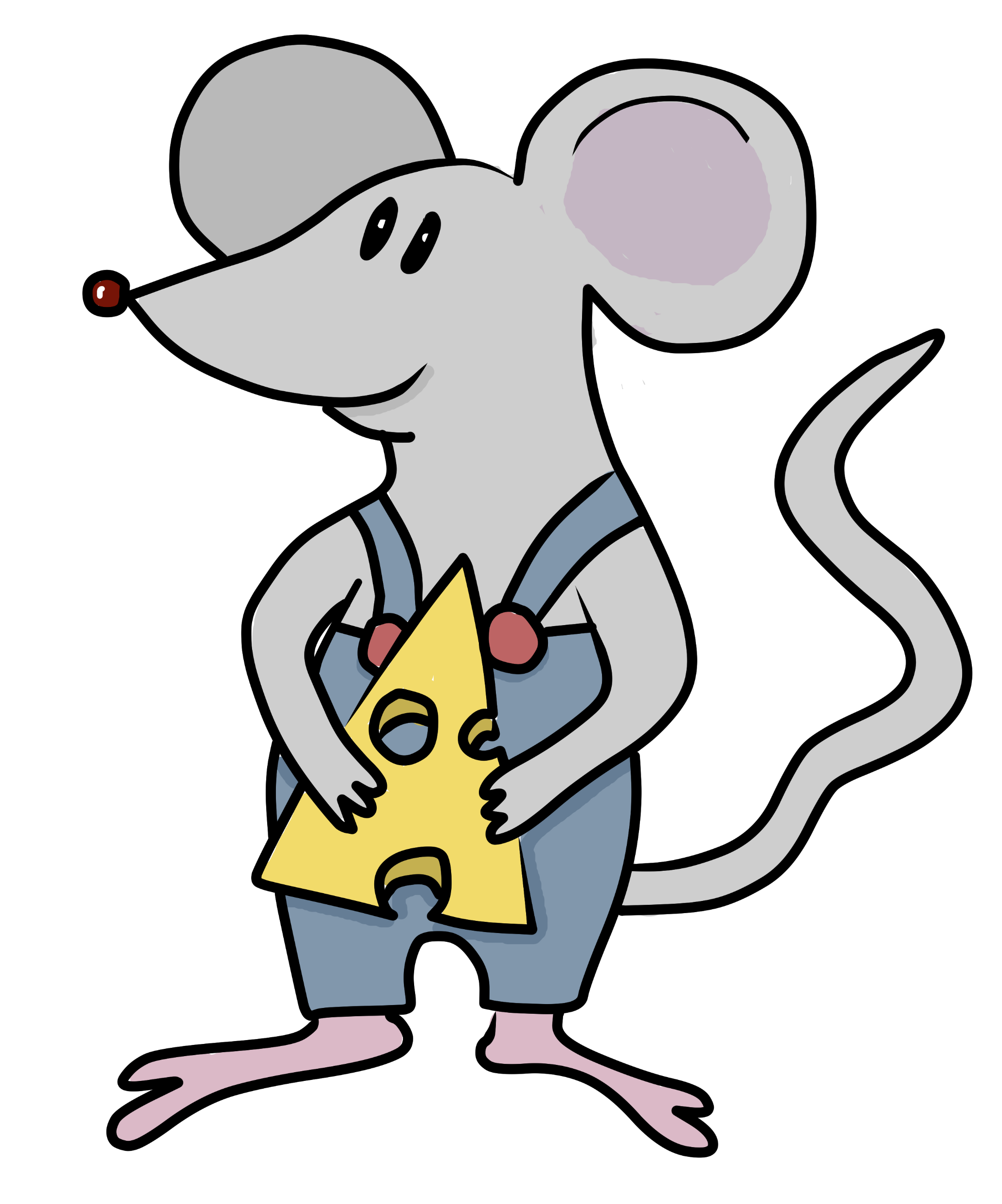 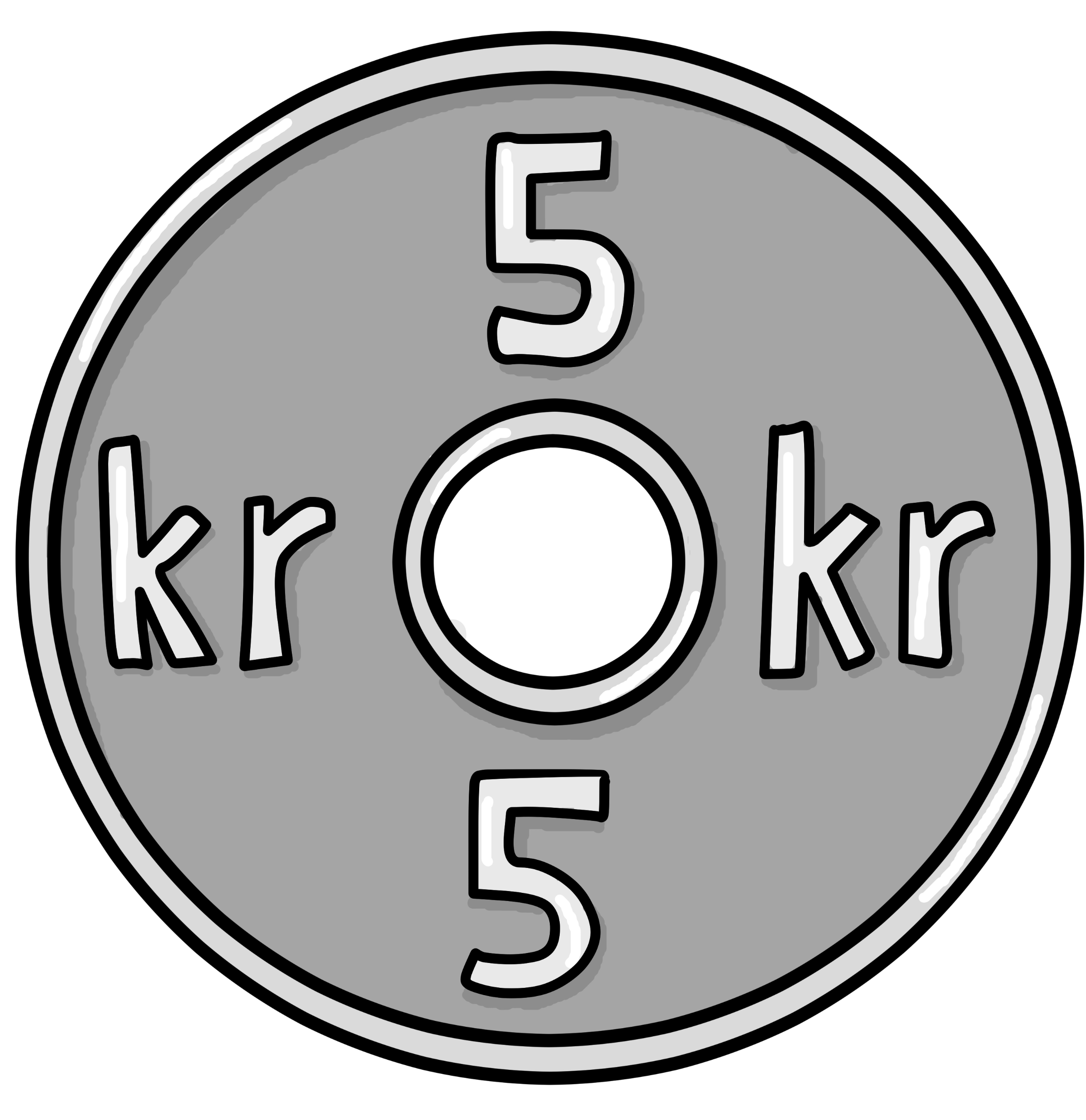 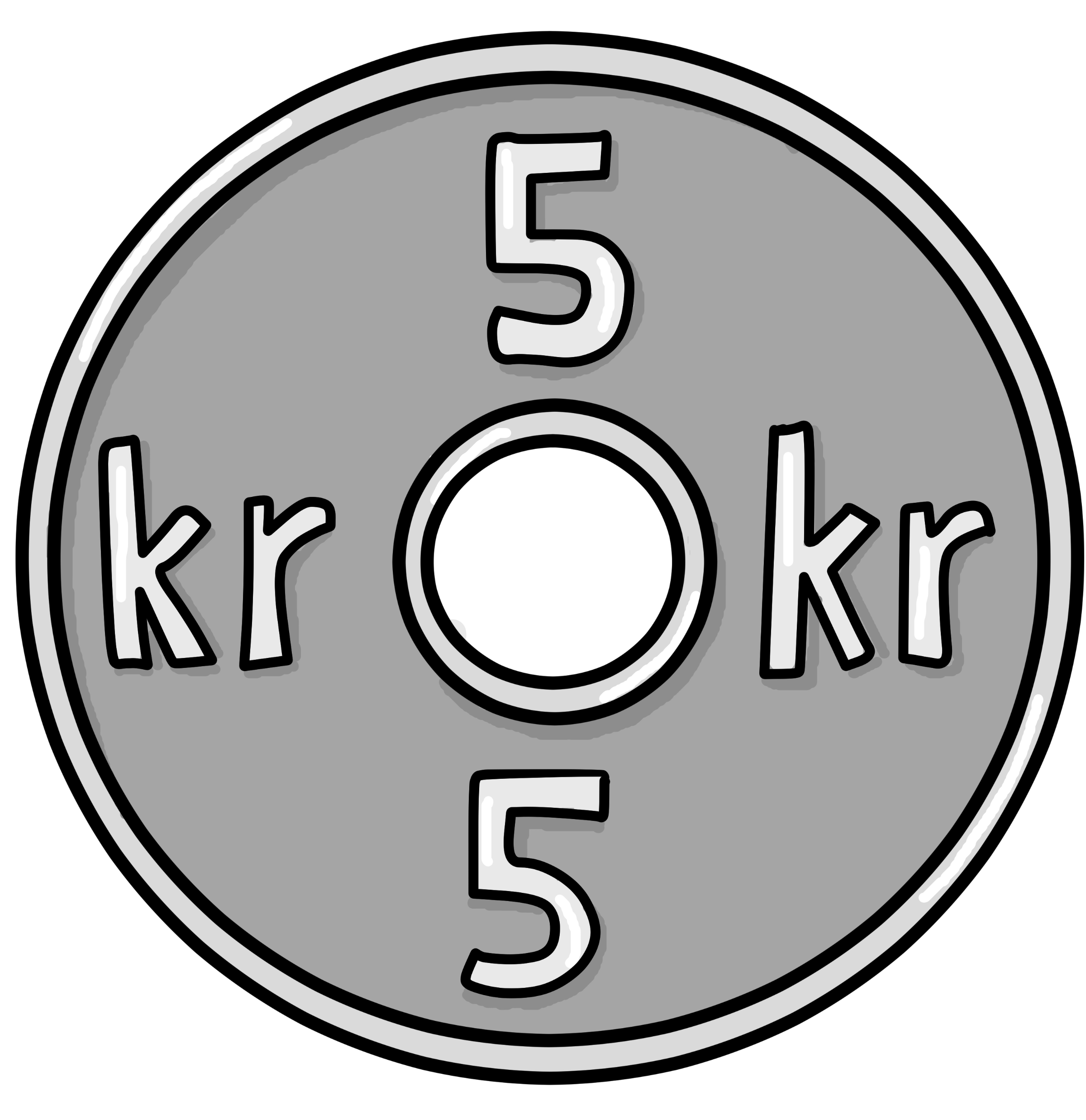 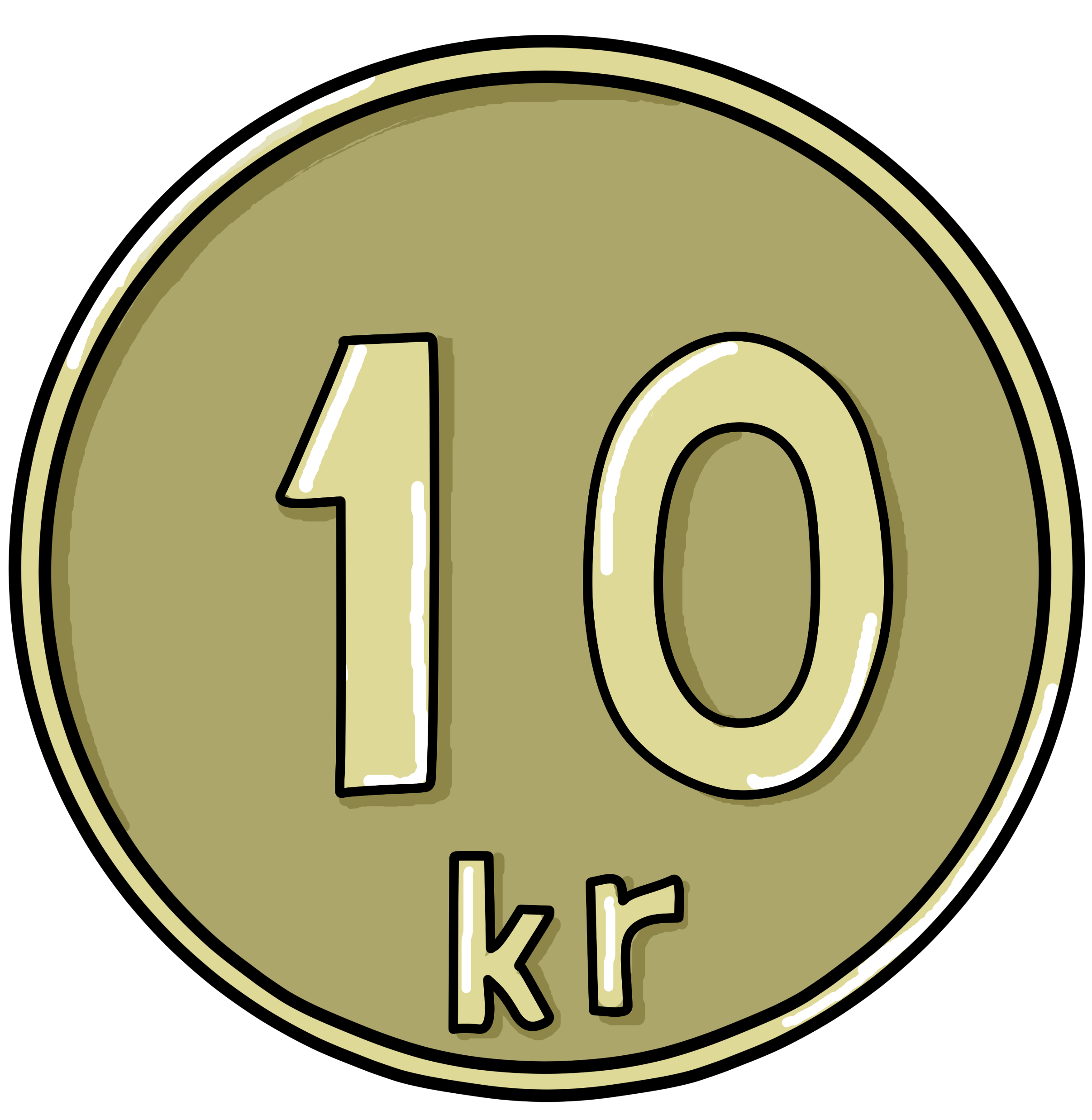 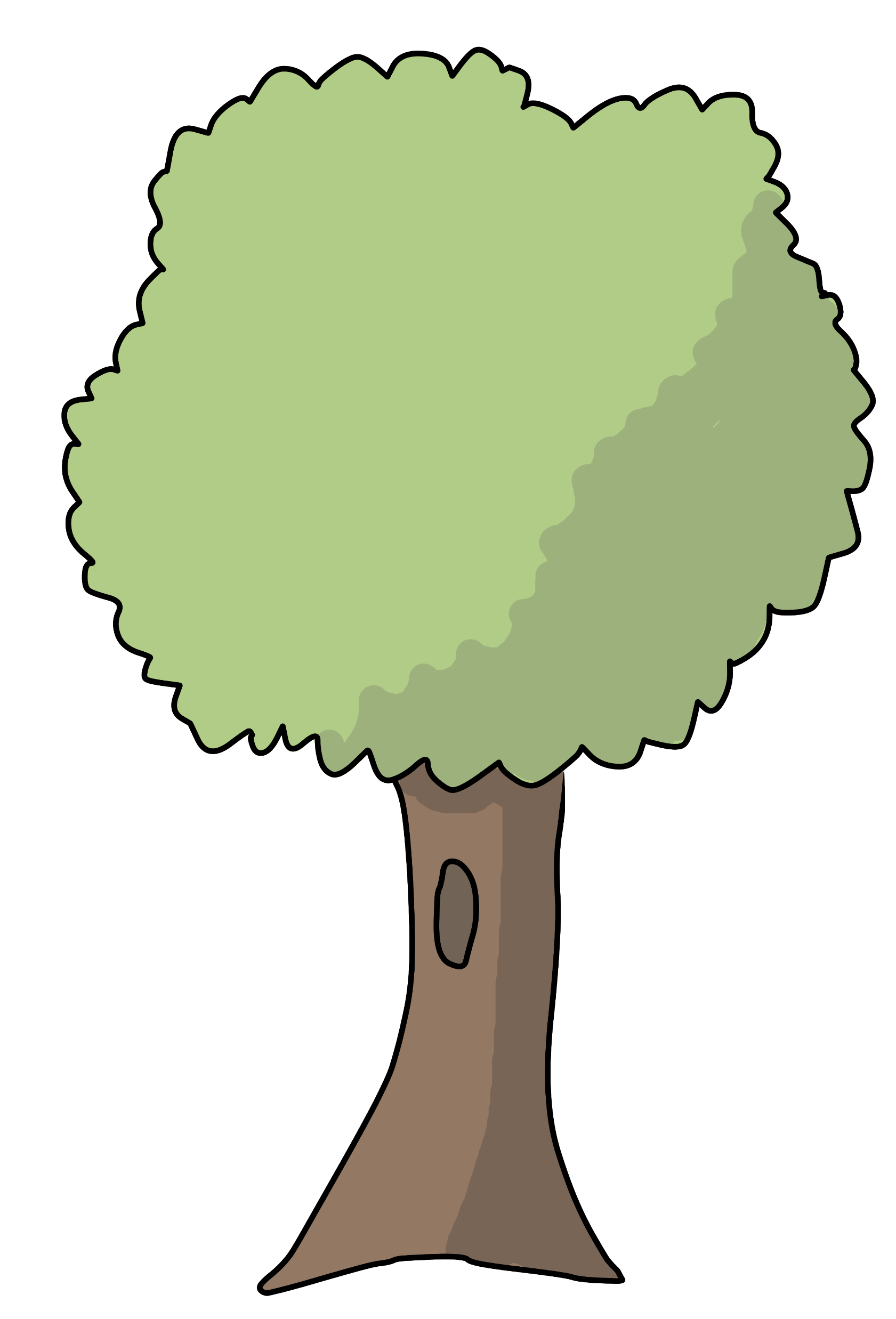 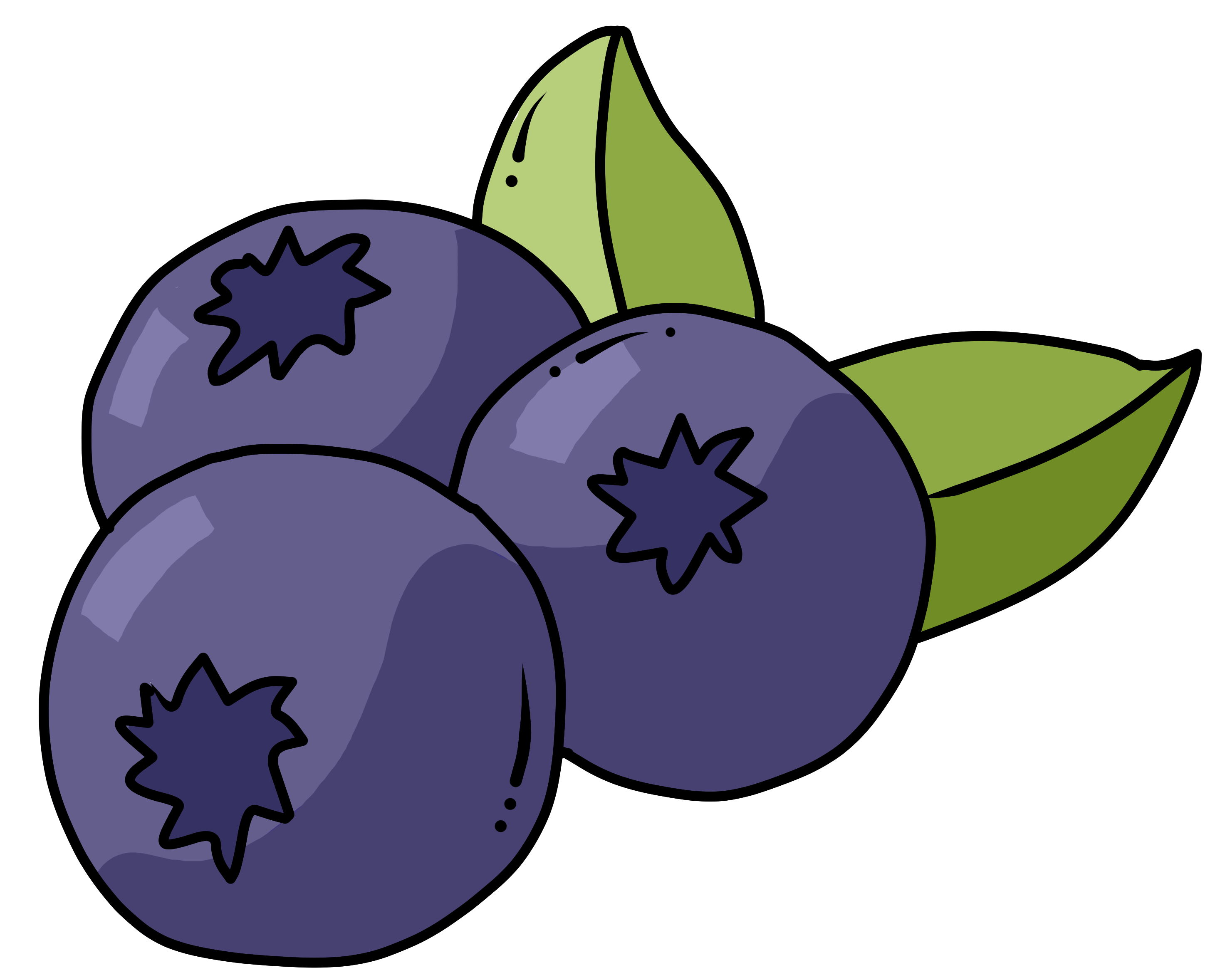 T RÆ
T RA
T RÅ
T RØ
P
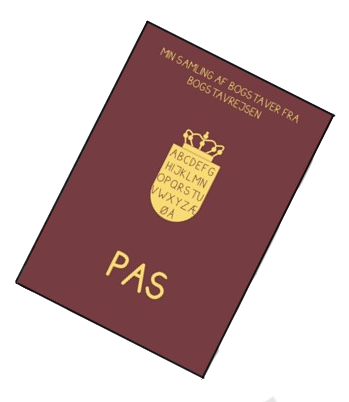 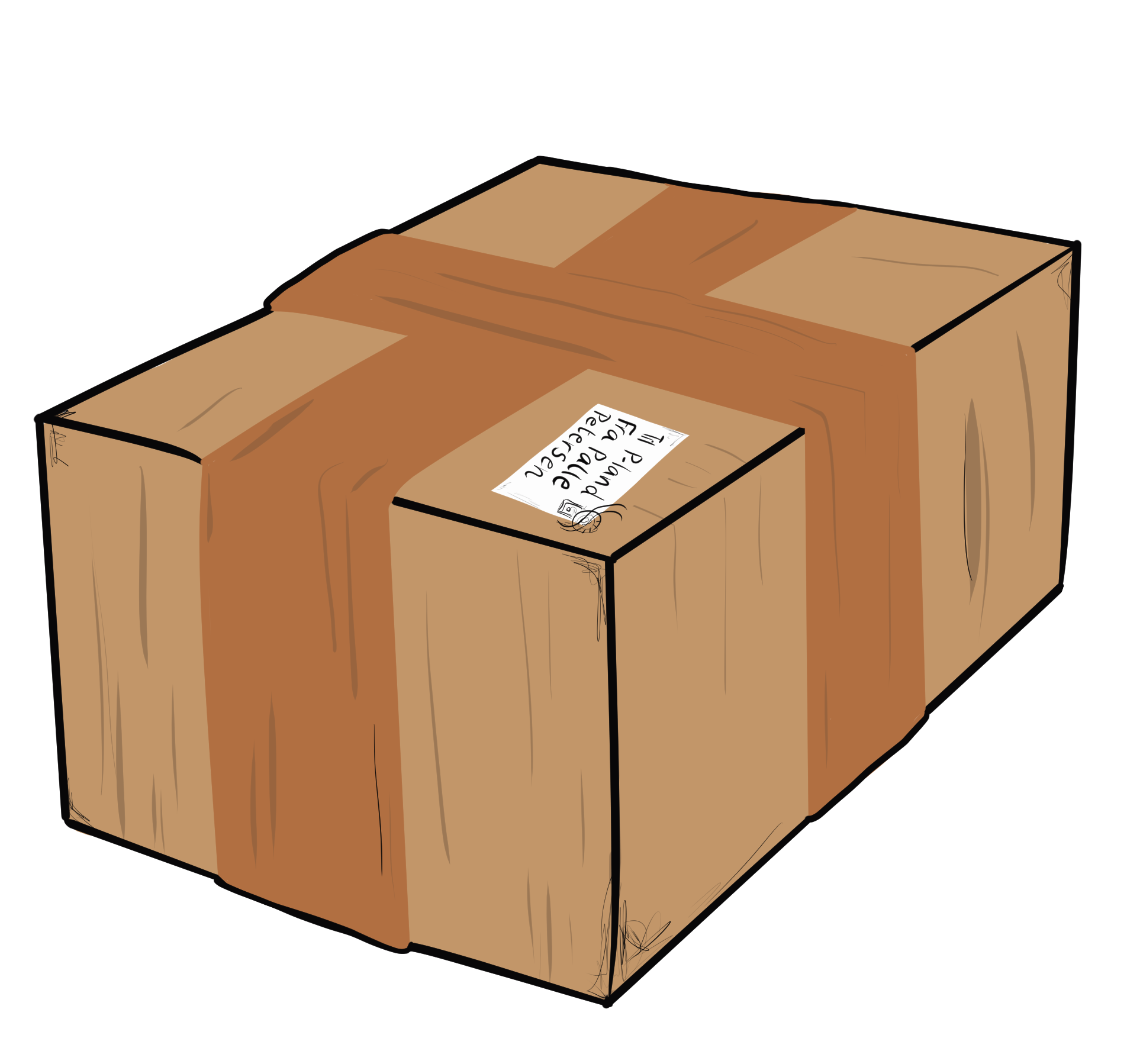 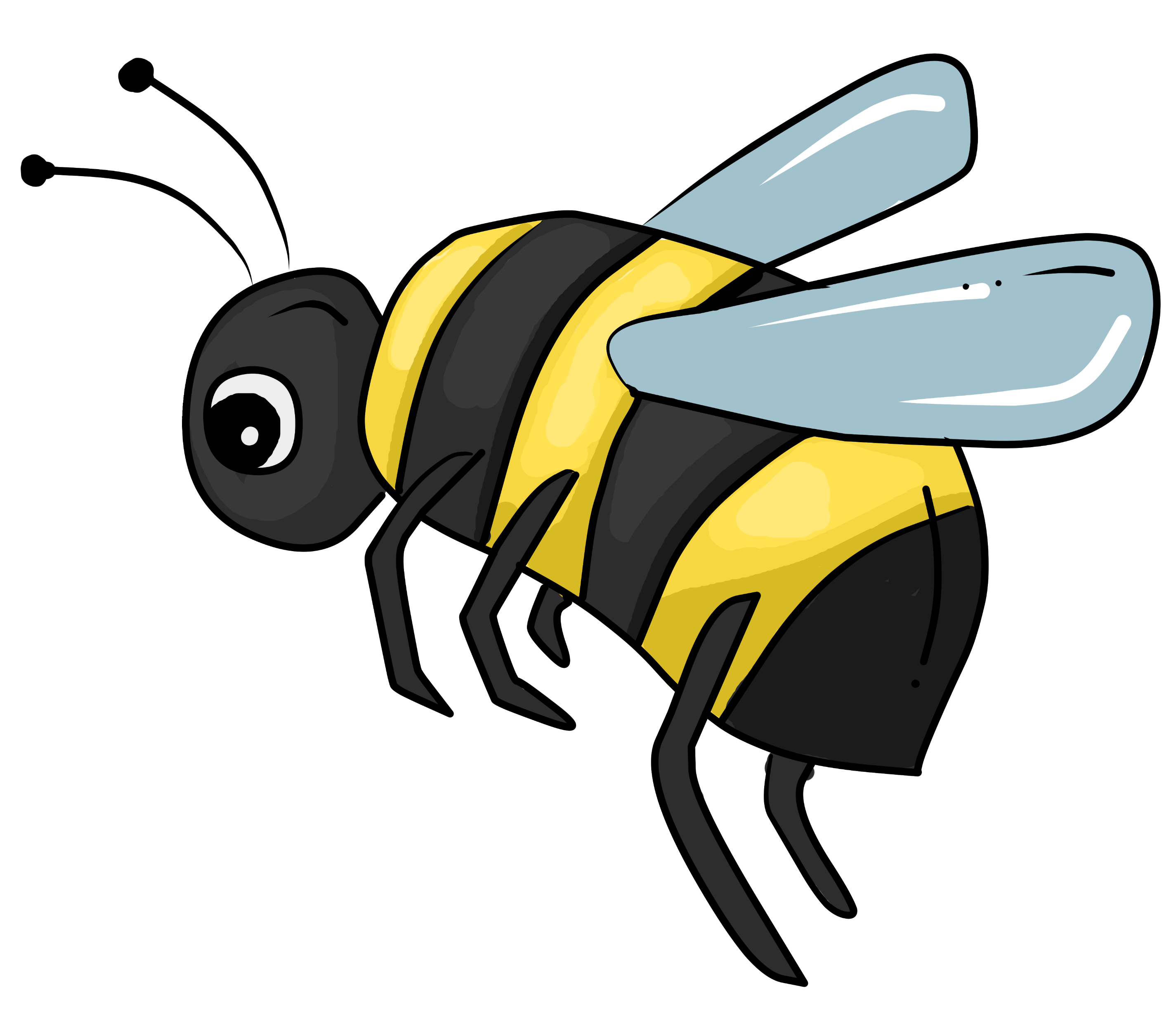 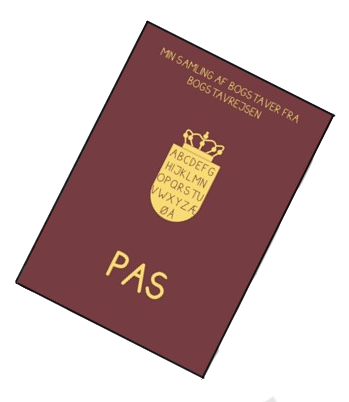 PØS
POS
PAS
PES
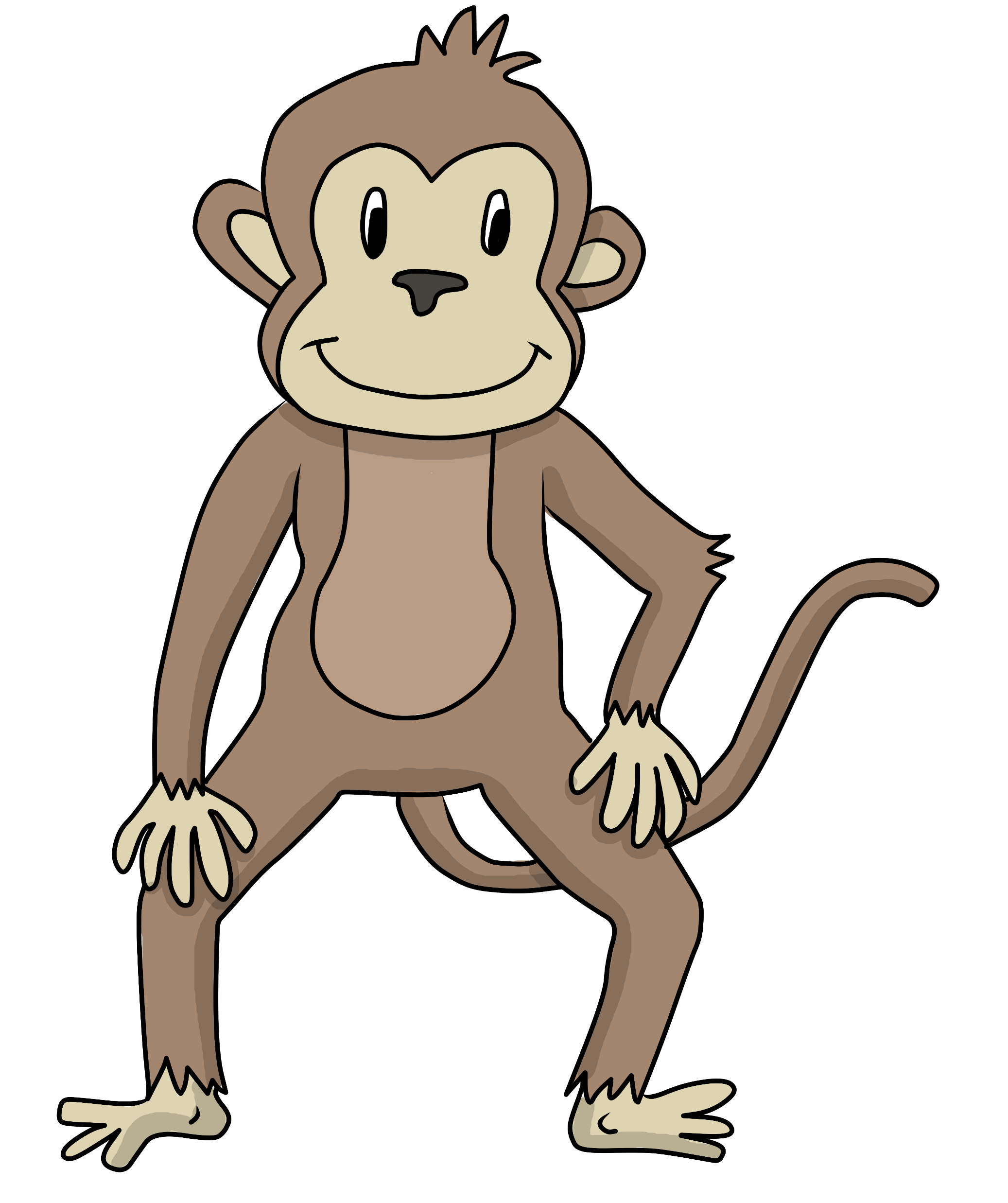 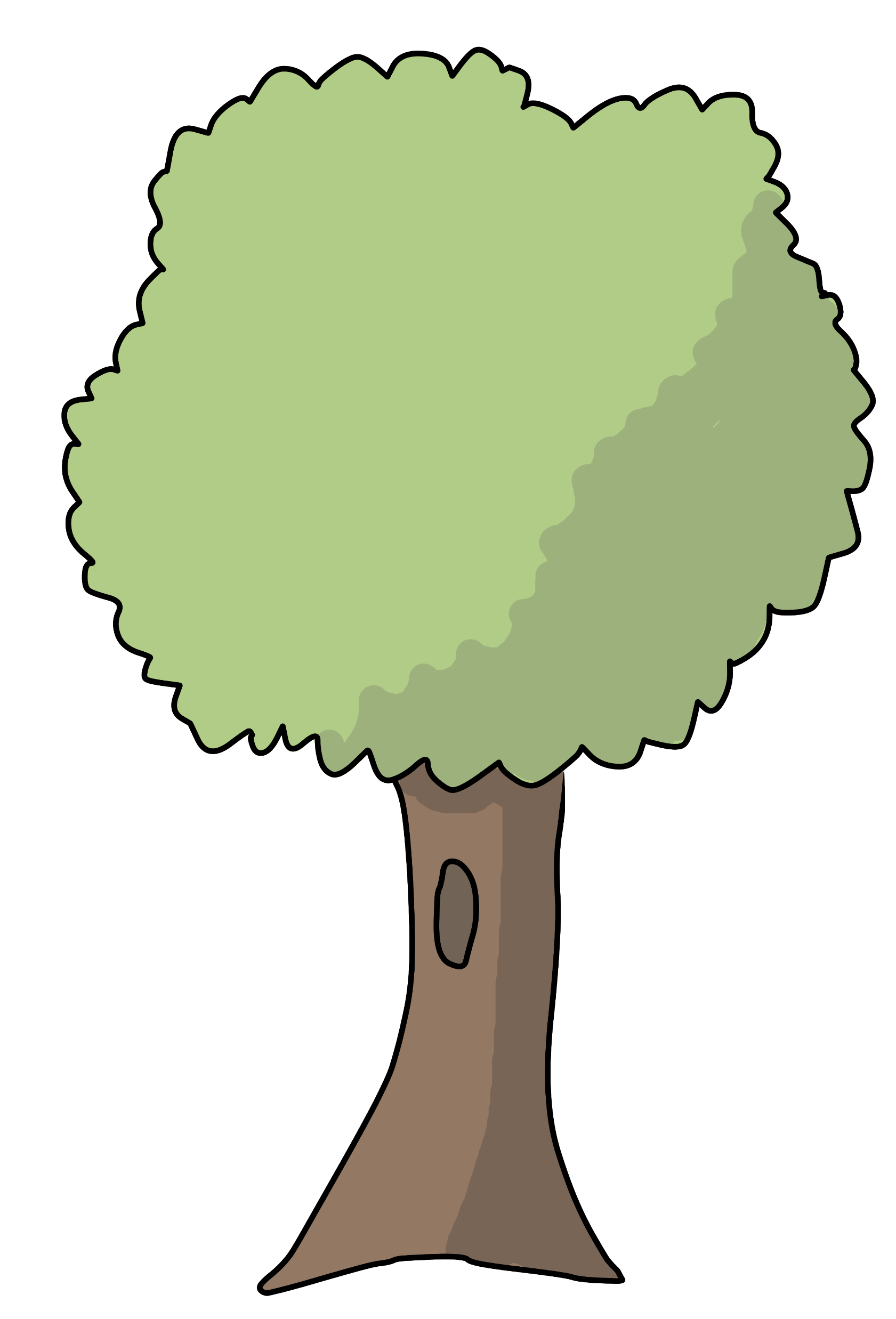 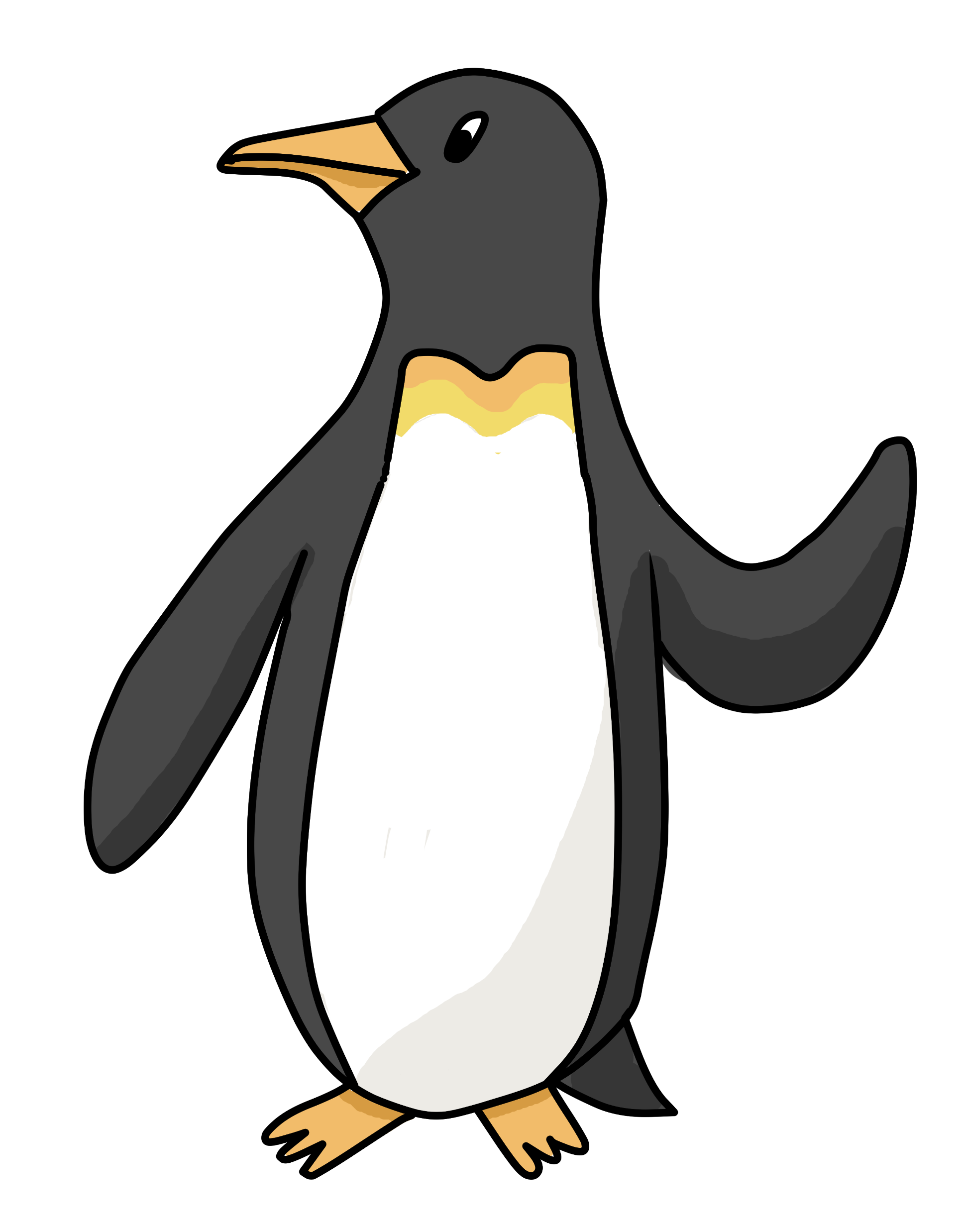 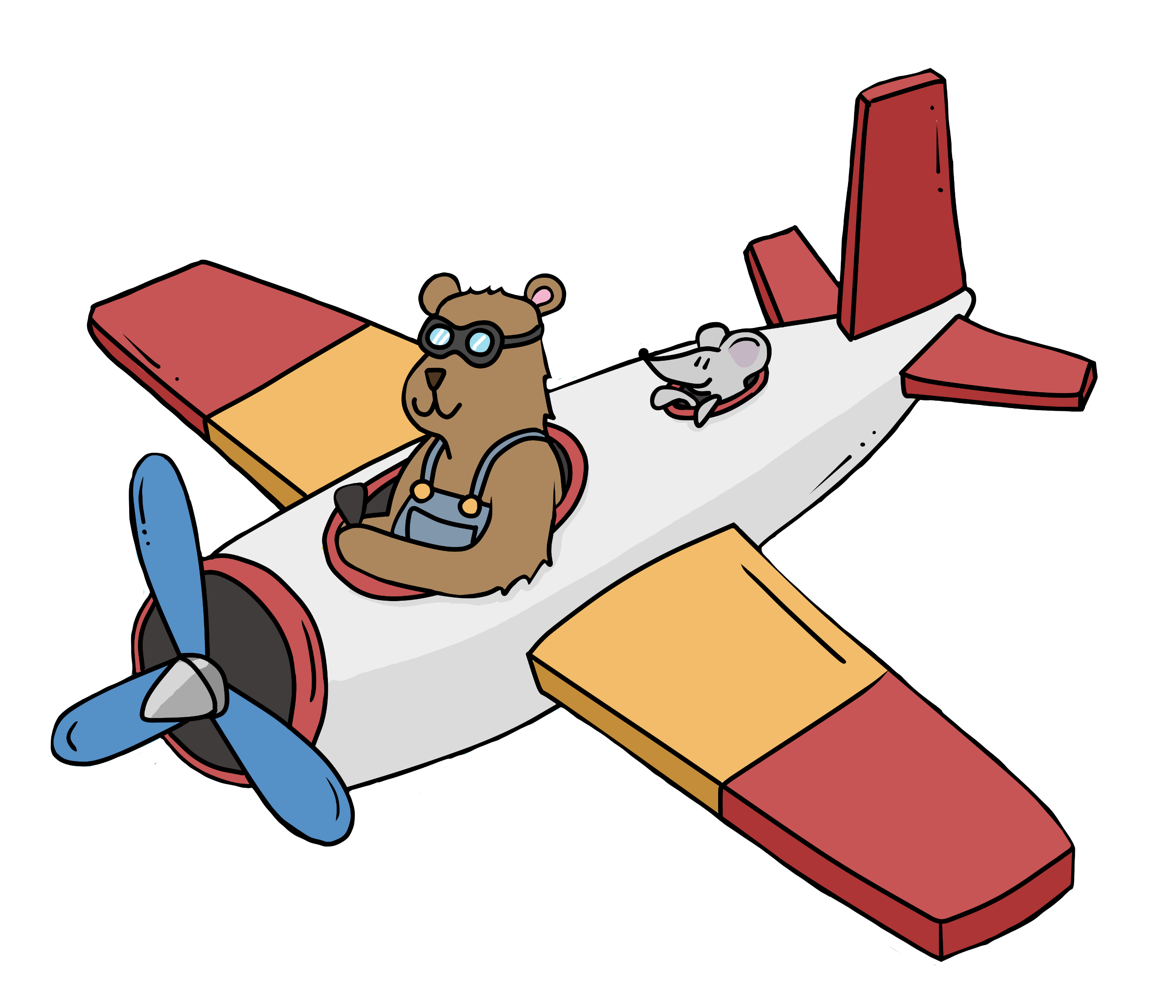 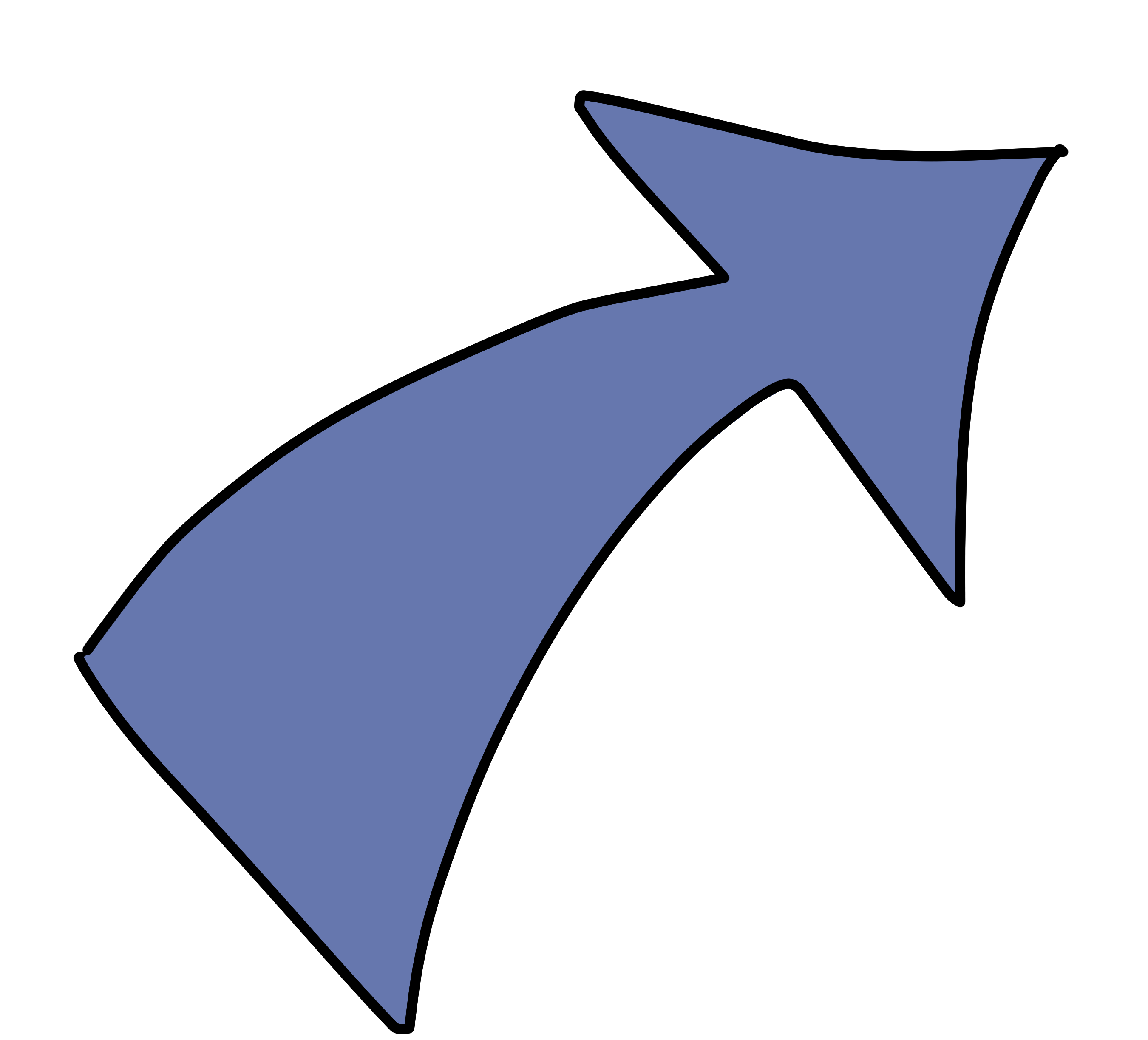 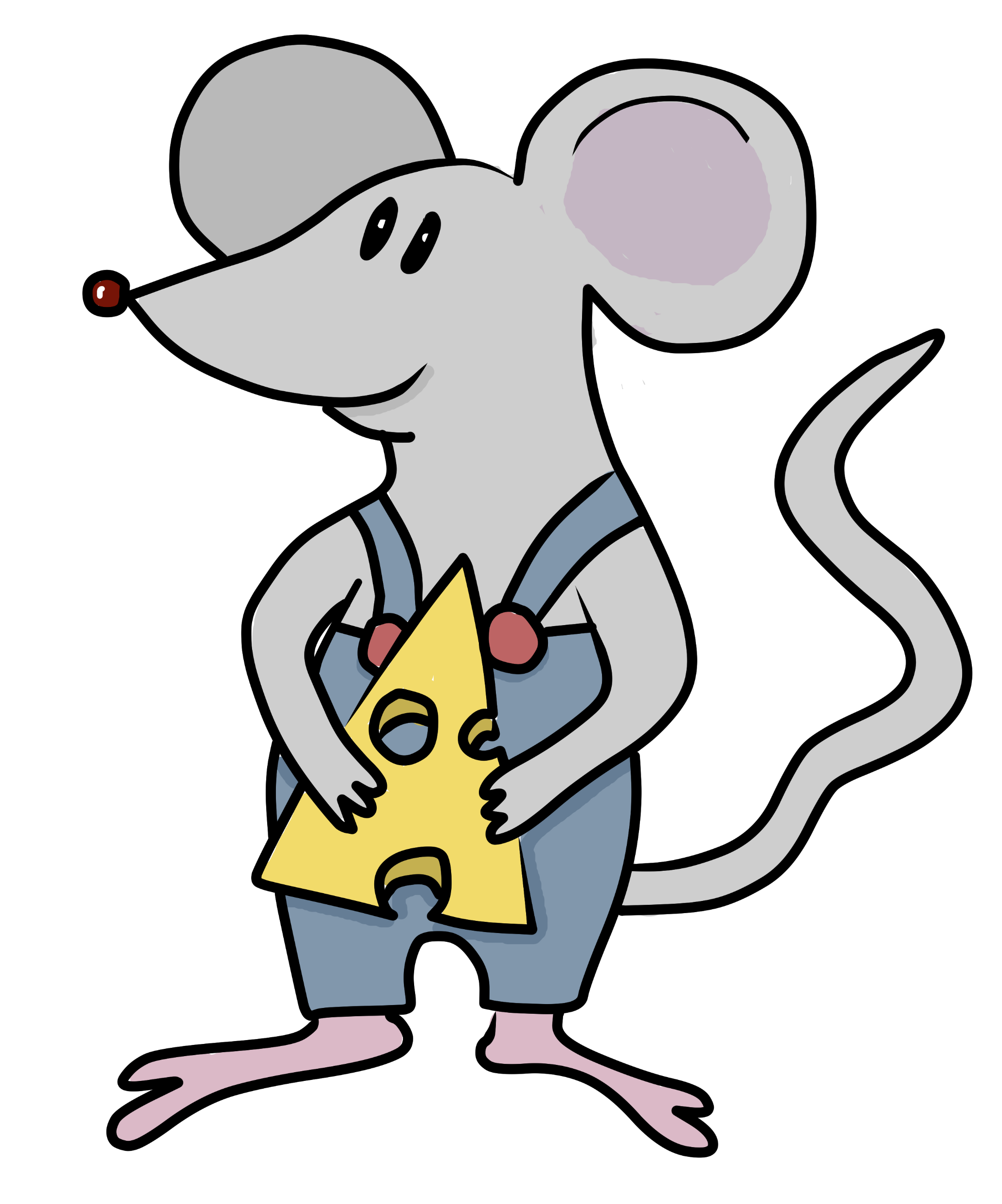 MAMA
MINA
MIFI
MIMI
19
Forlaget Pingo
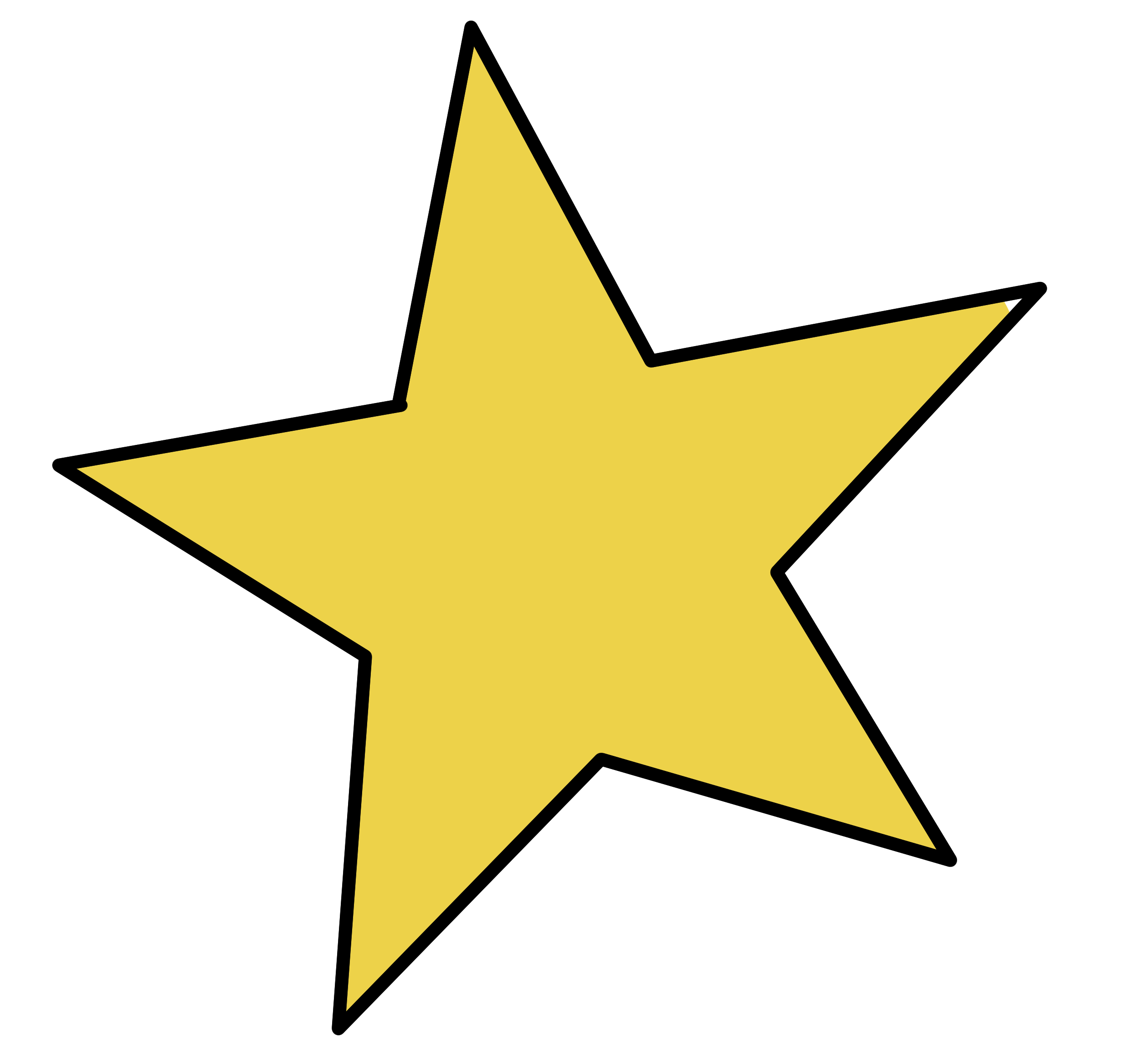 Læs og sæt streg til det rigtige billede.
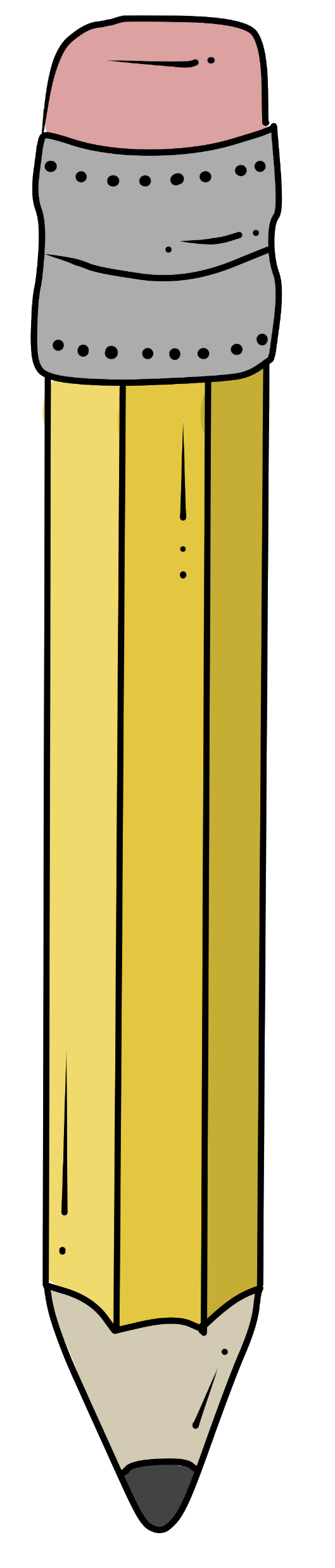 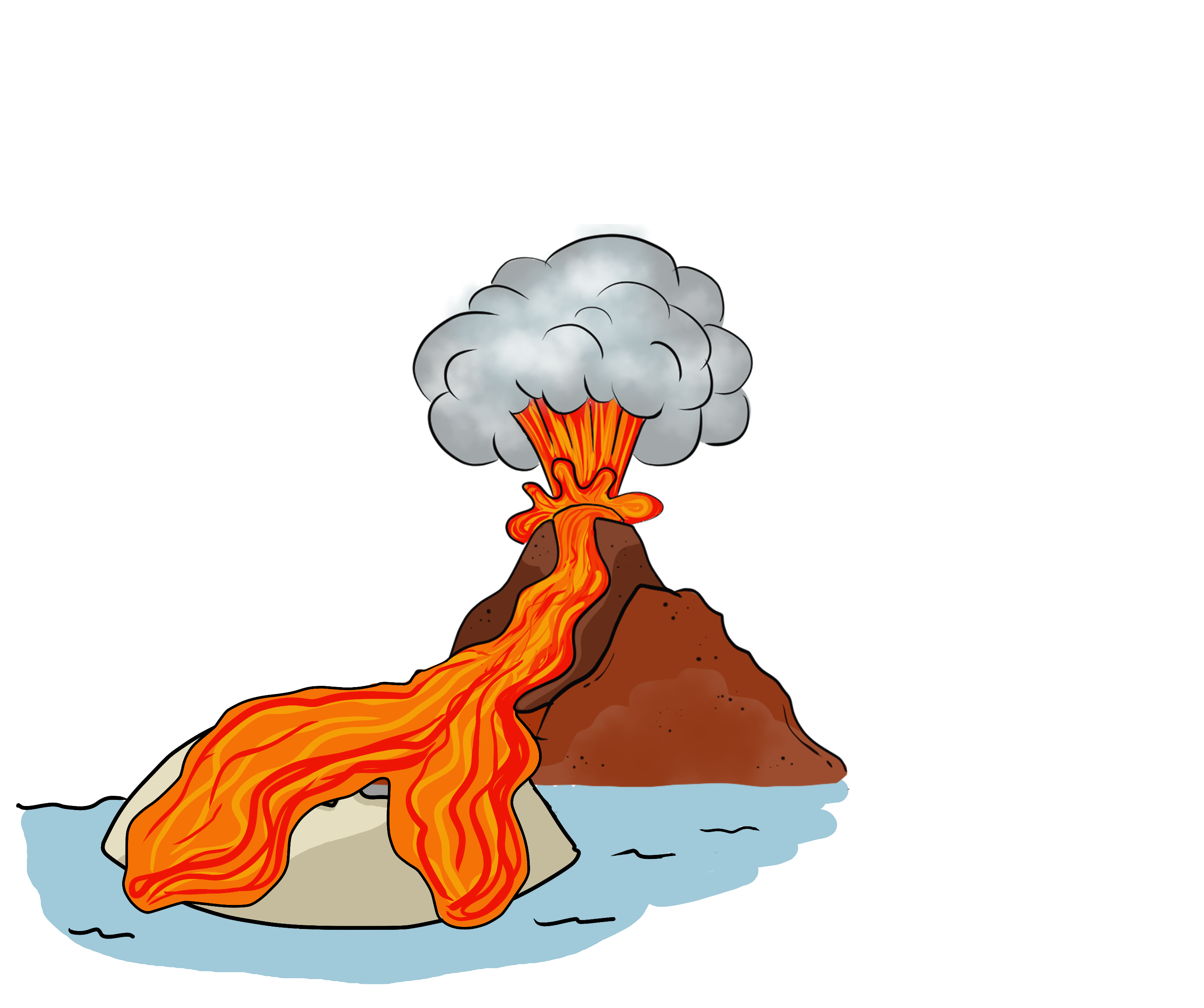 BOGSTAVREJSENS MINILÆS
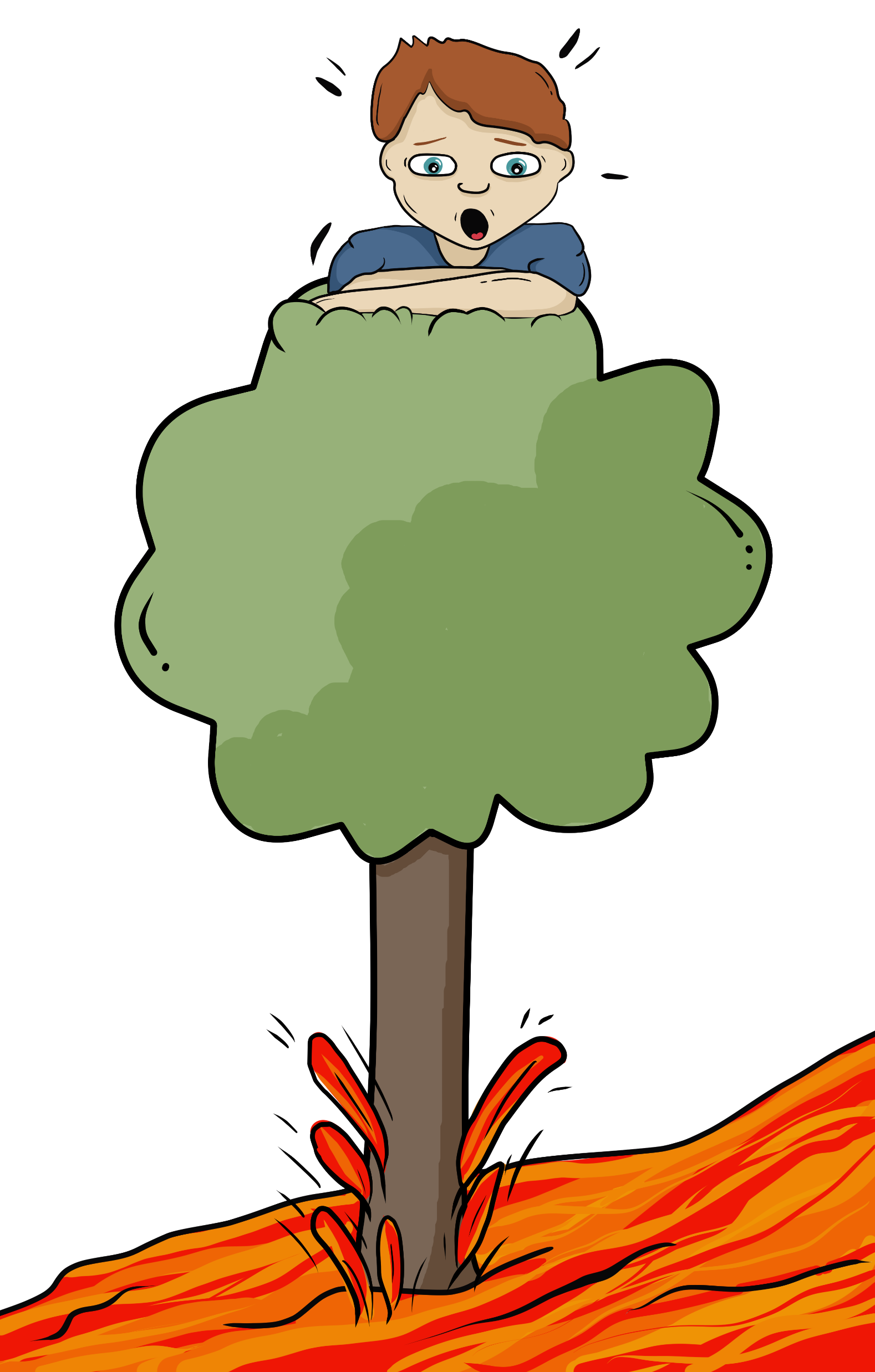 JON  PÅ  EN  Ø
LÆS OG LØS
LAVA
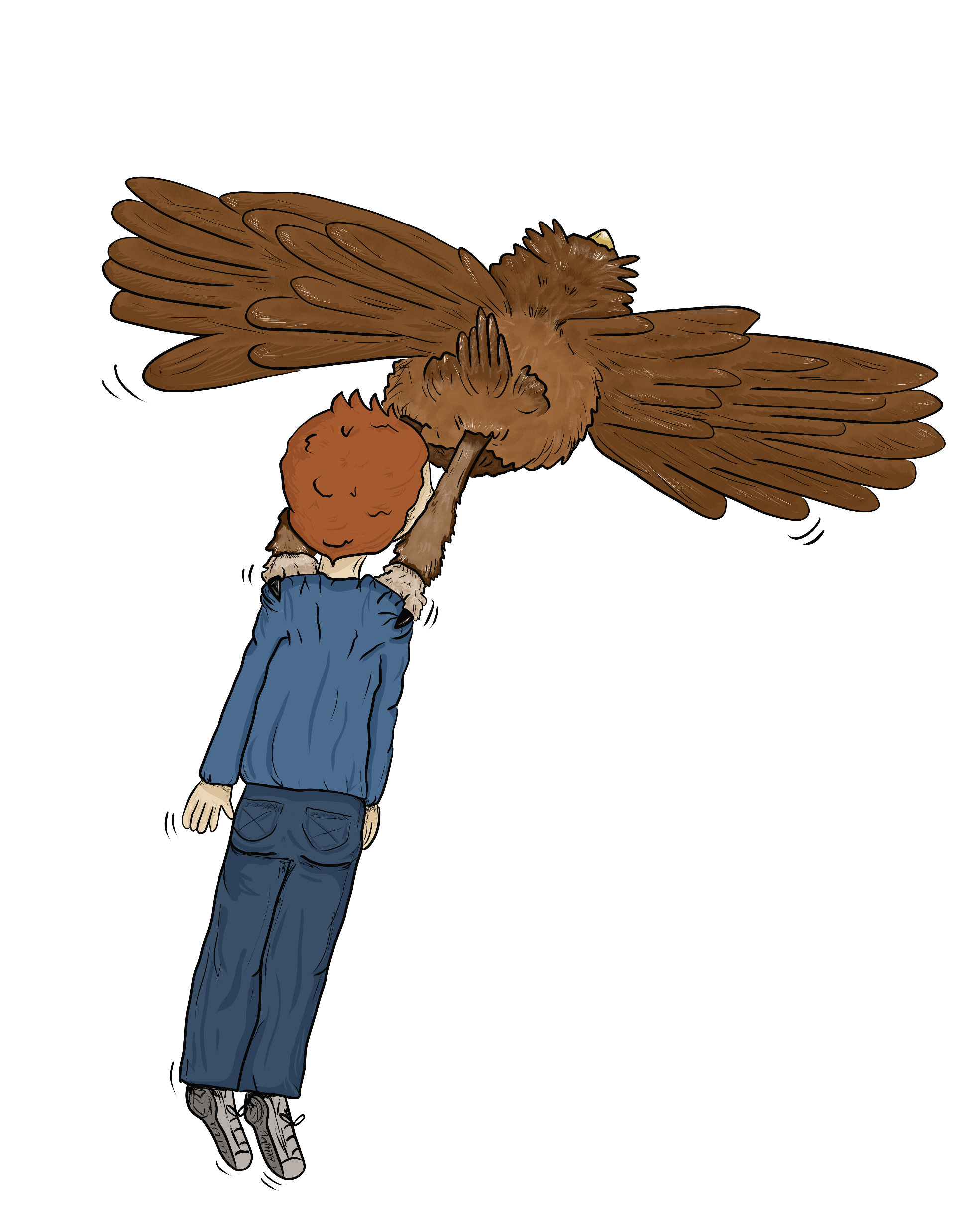 GUL  LAVA
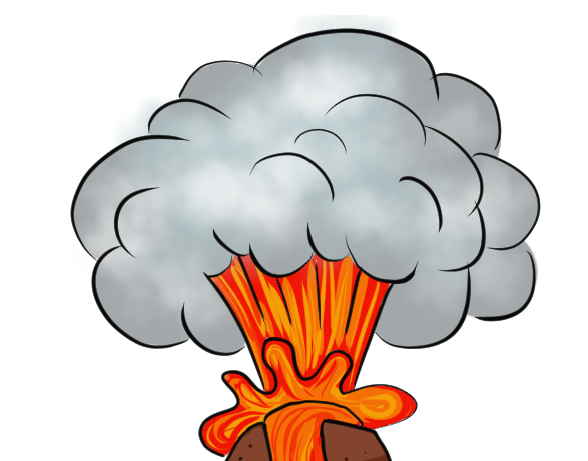 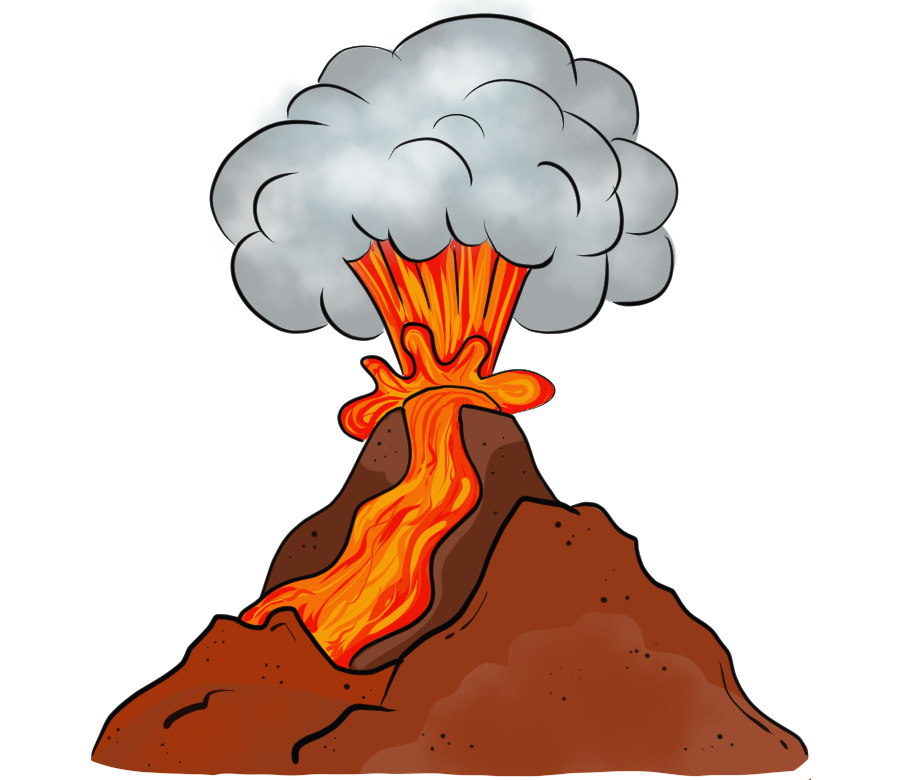 J
P
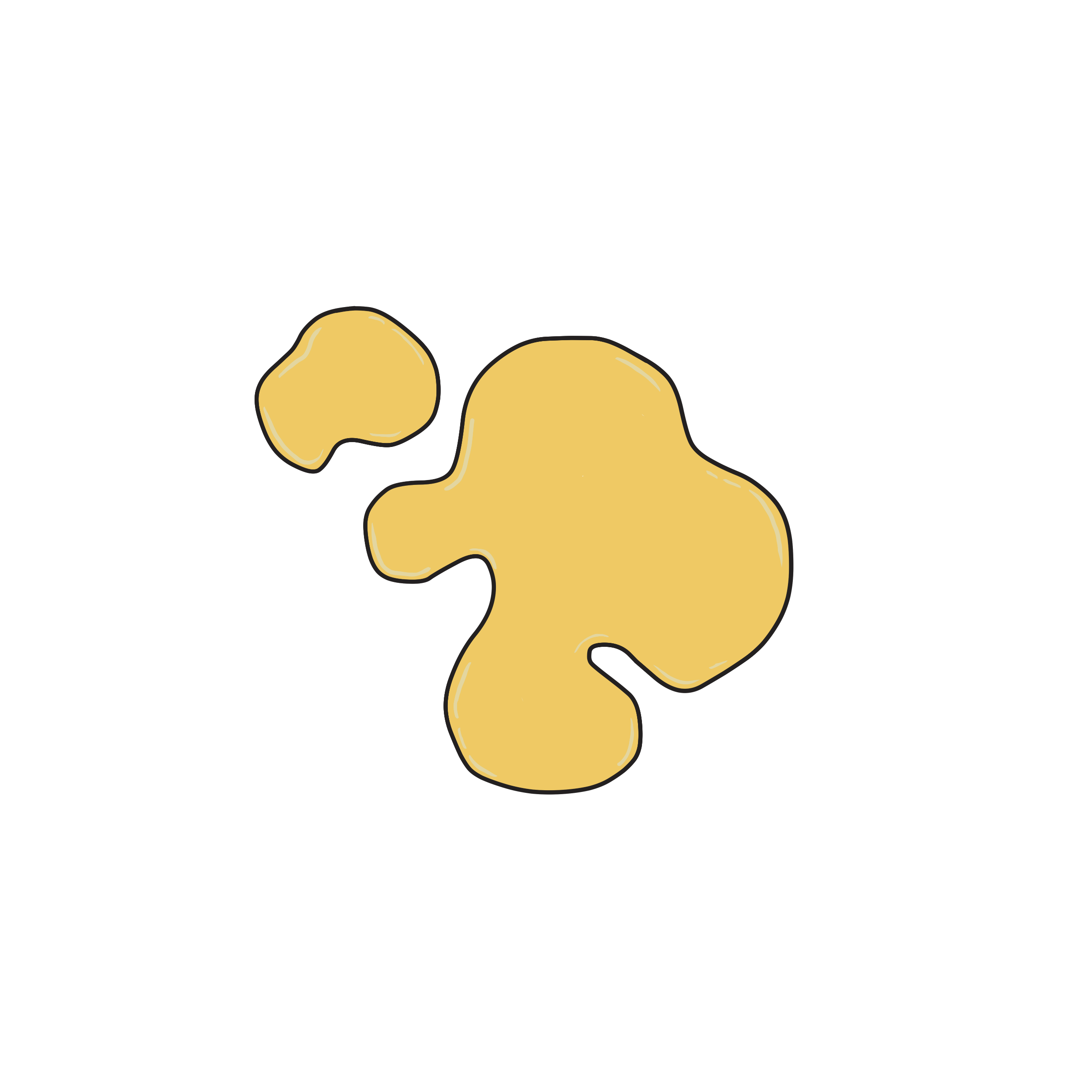 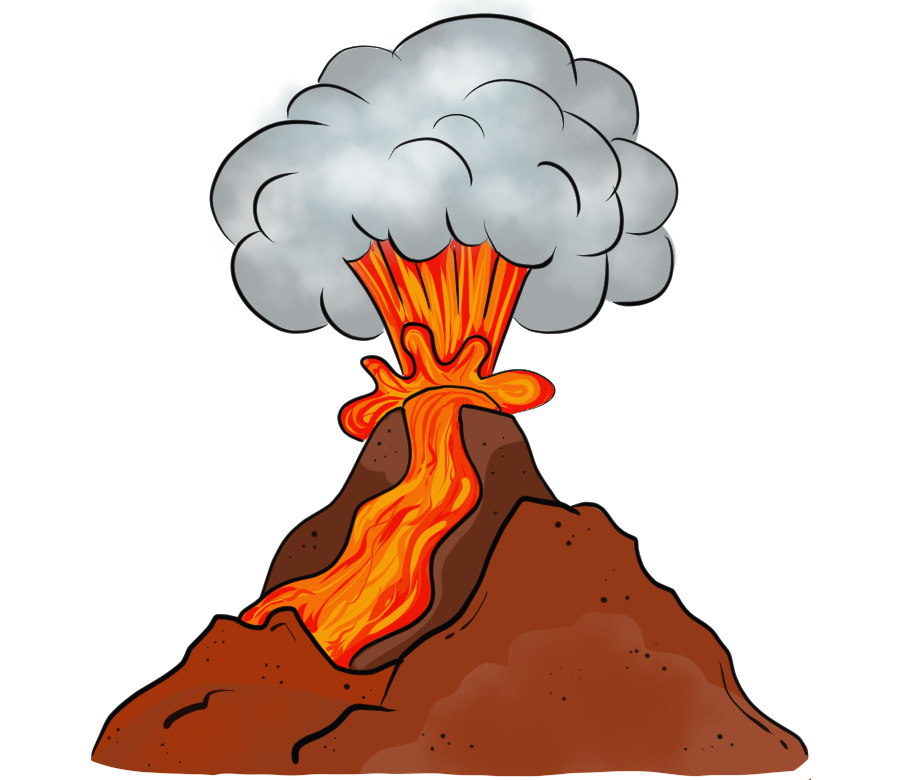 SE  LAVA  PÅ  Ø
CQ
G
VW
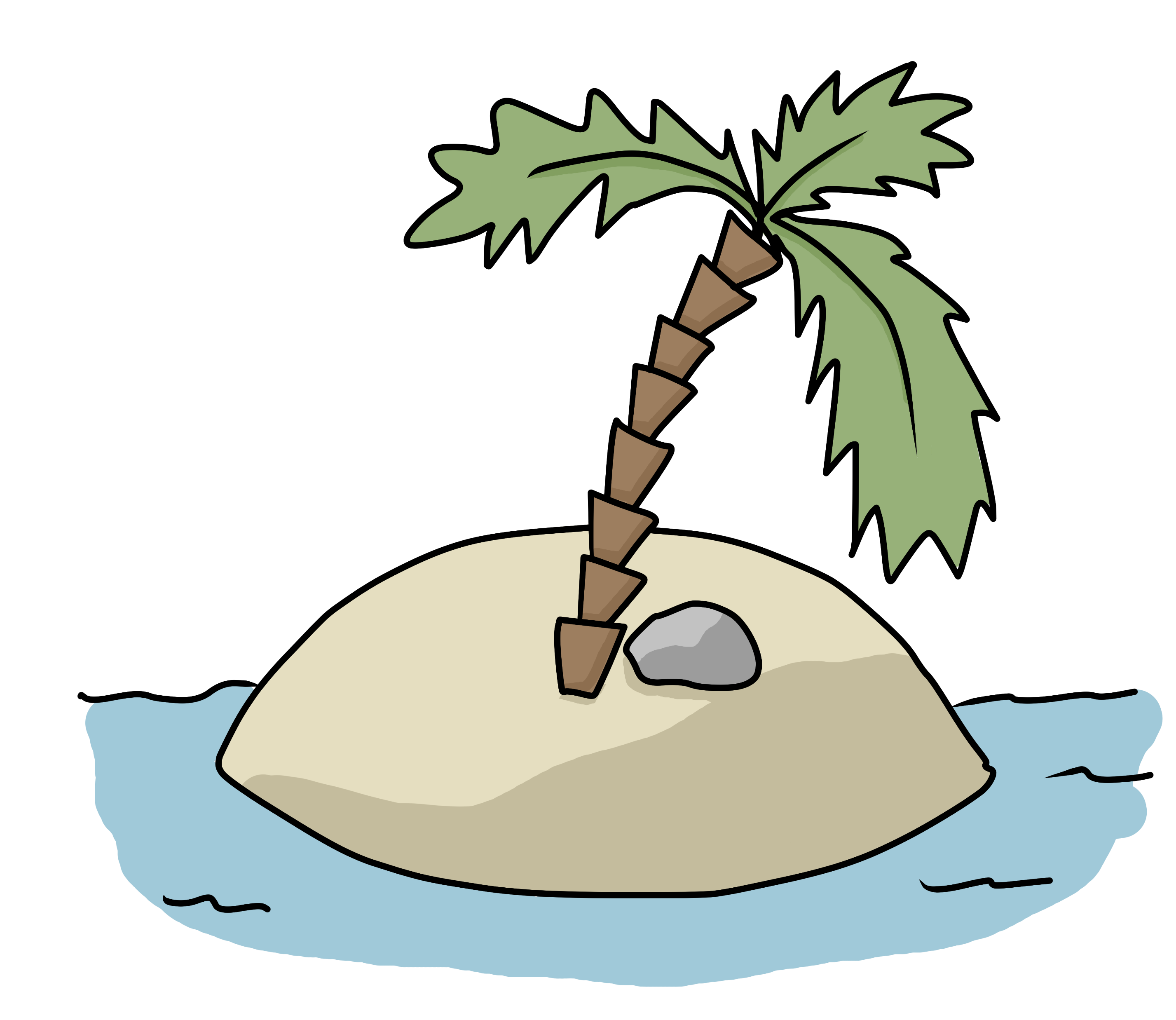 XZ
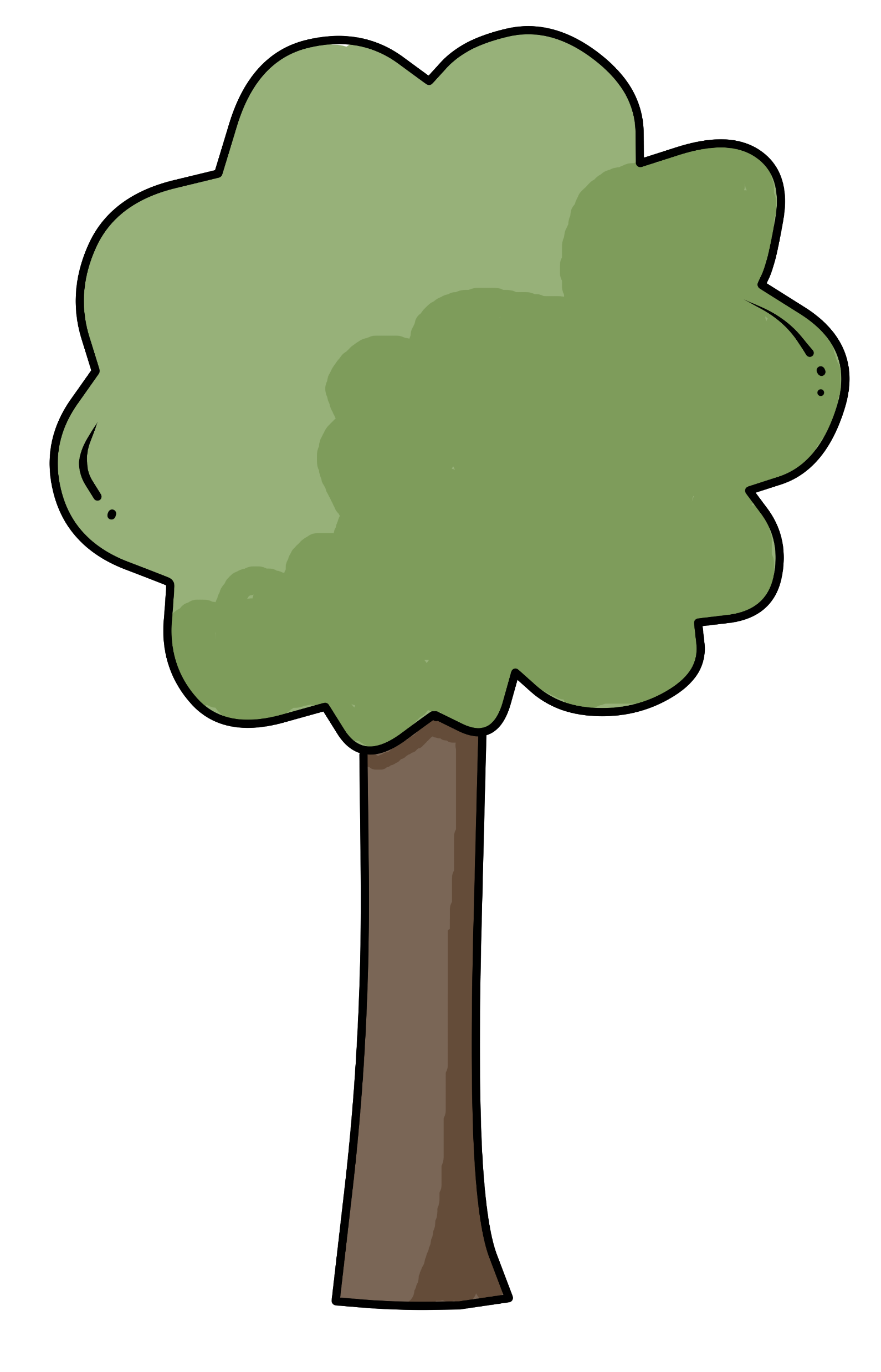 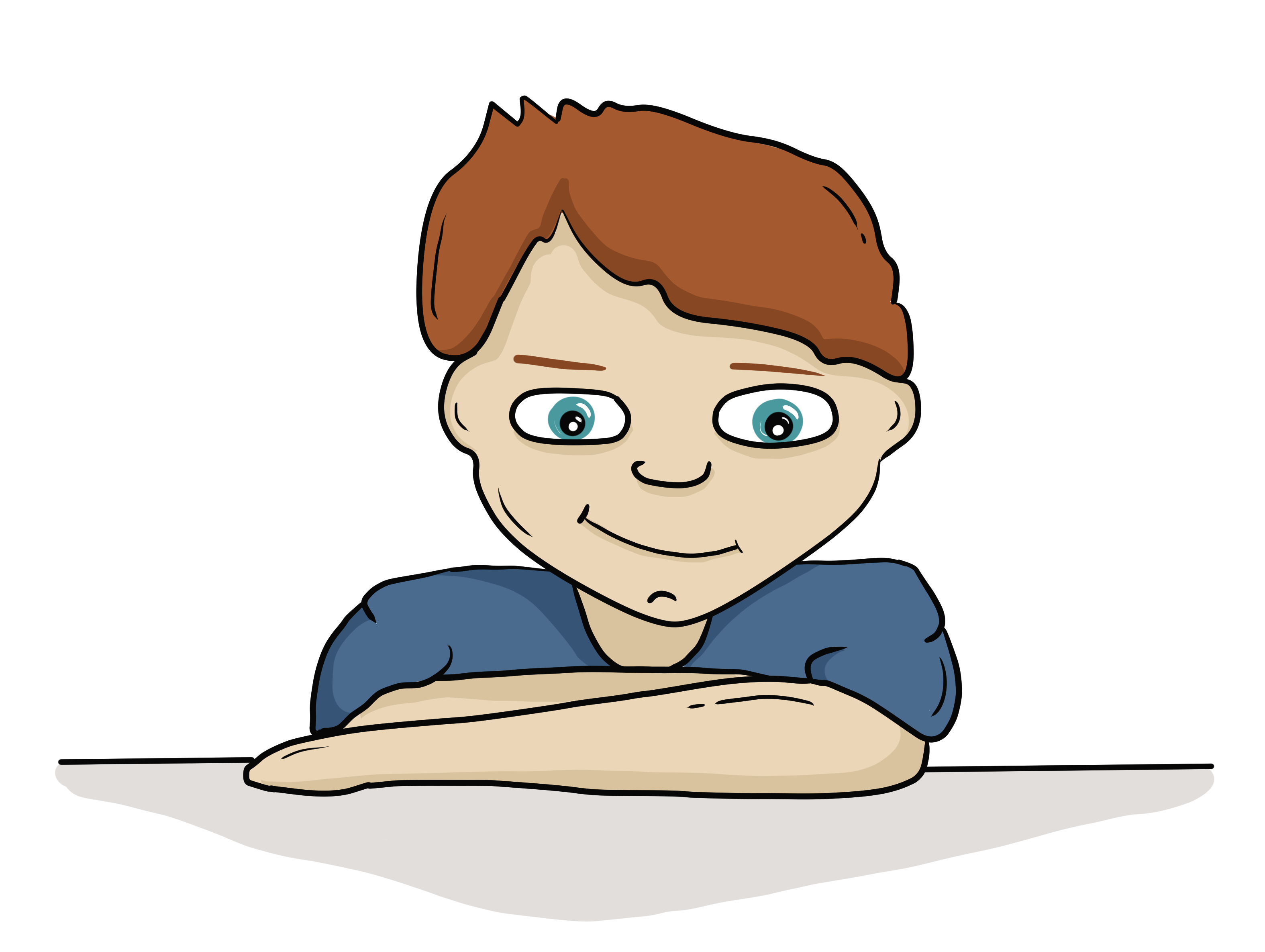 NU  MÅ  JON  VÆK
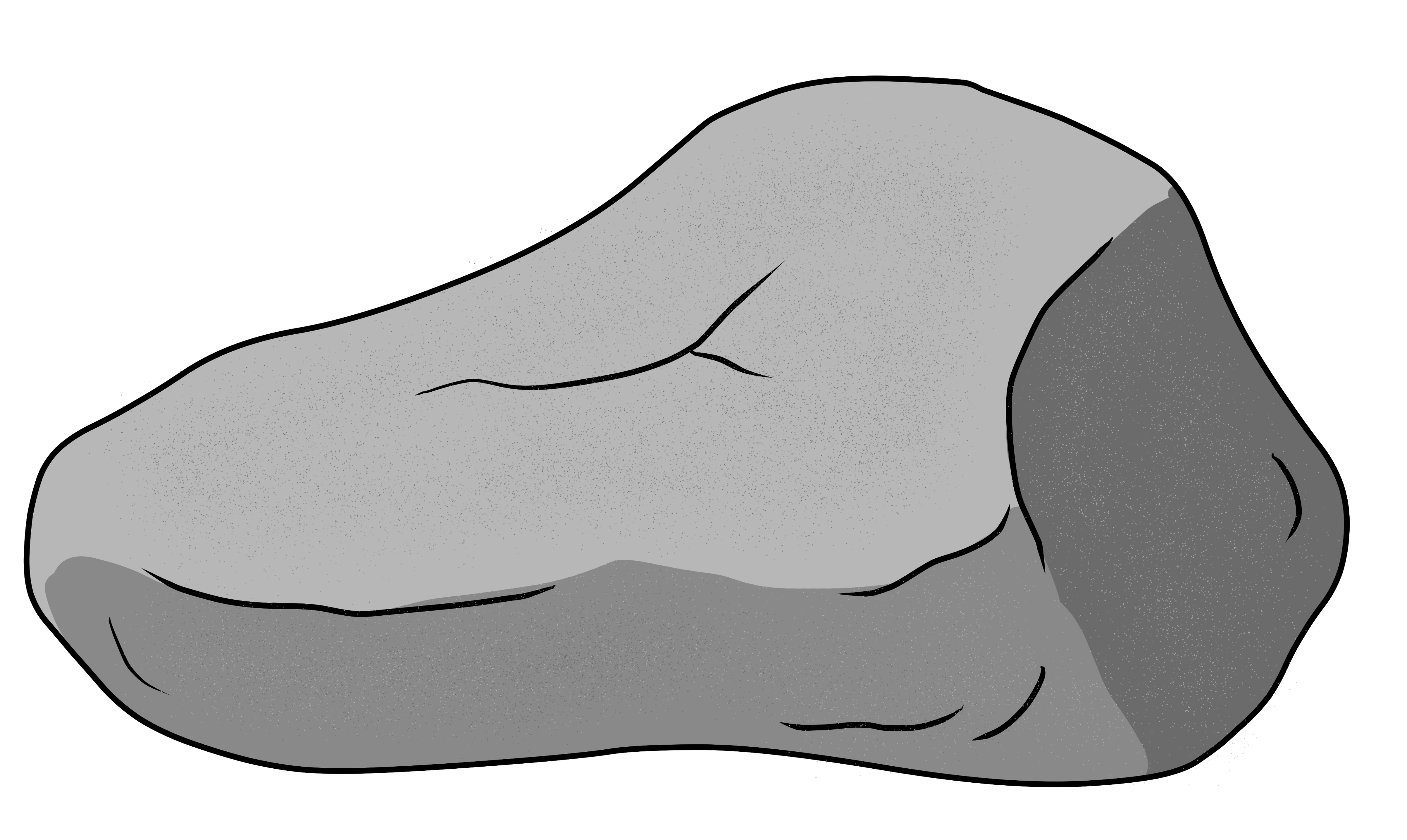 Kathrine Holtum Ingemann
20
Forlaget Pingo
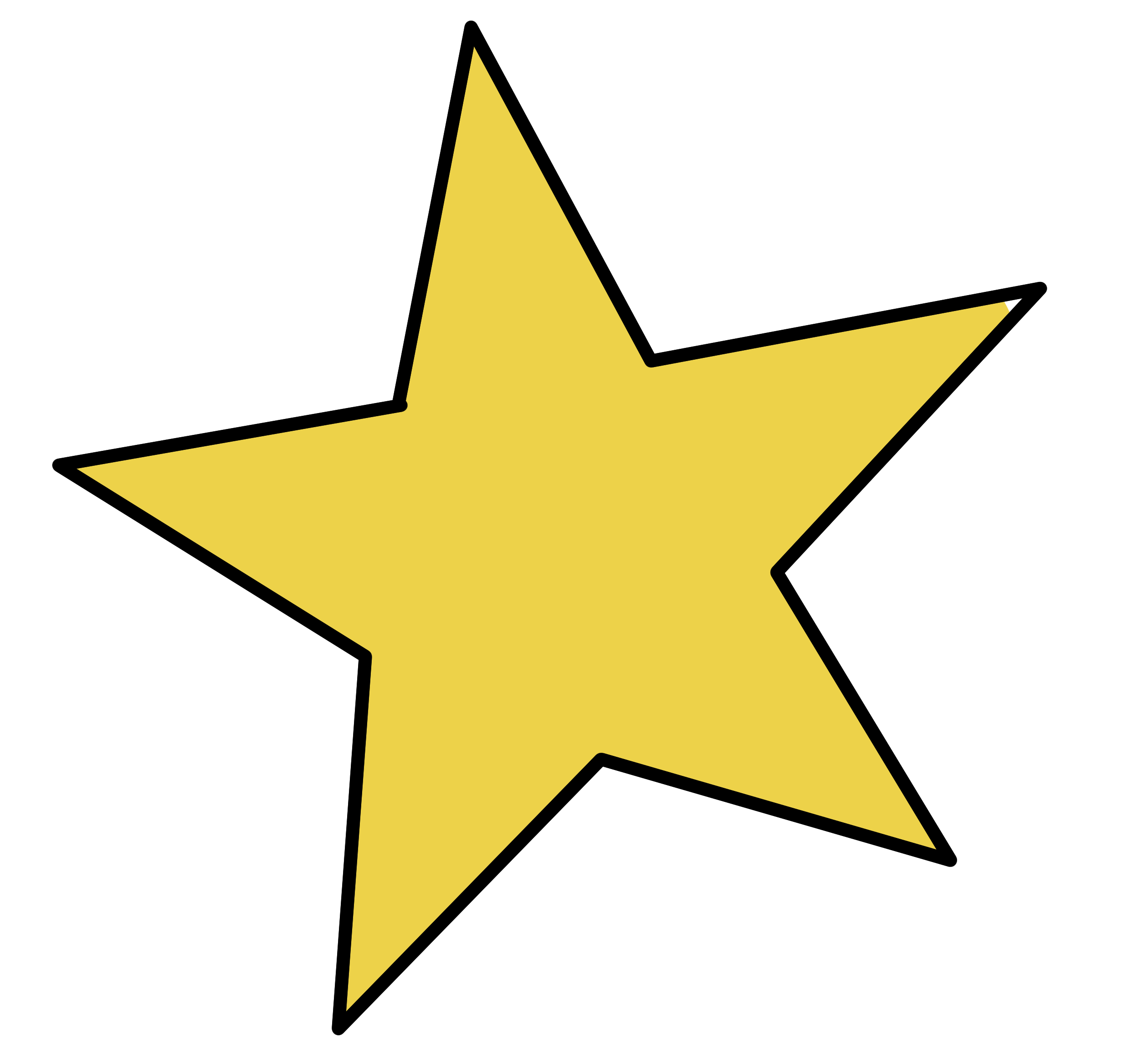 Læs og sæt streg til det rigtige billede.
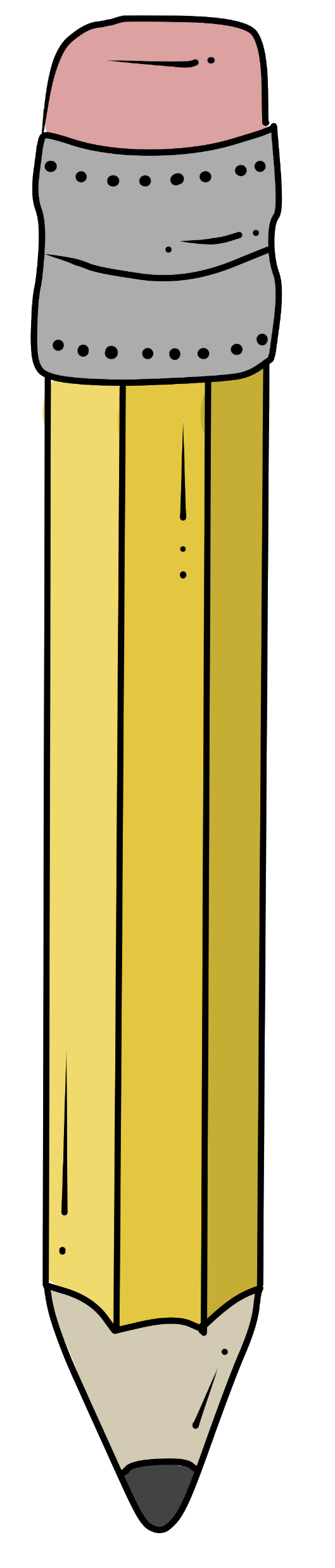 BOGSTAVREJSENS MINILÆS
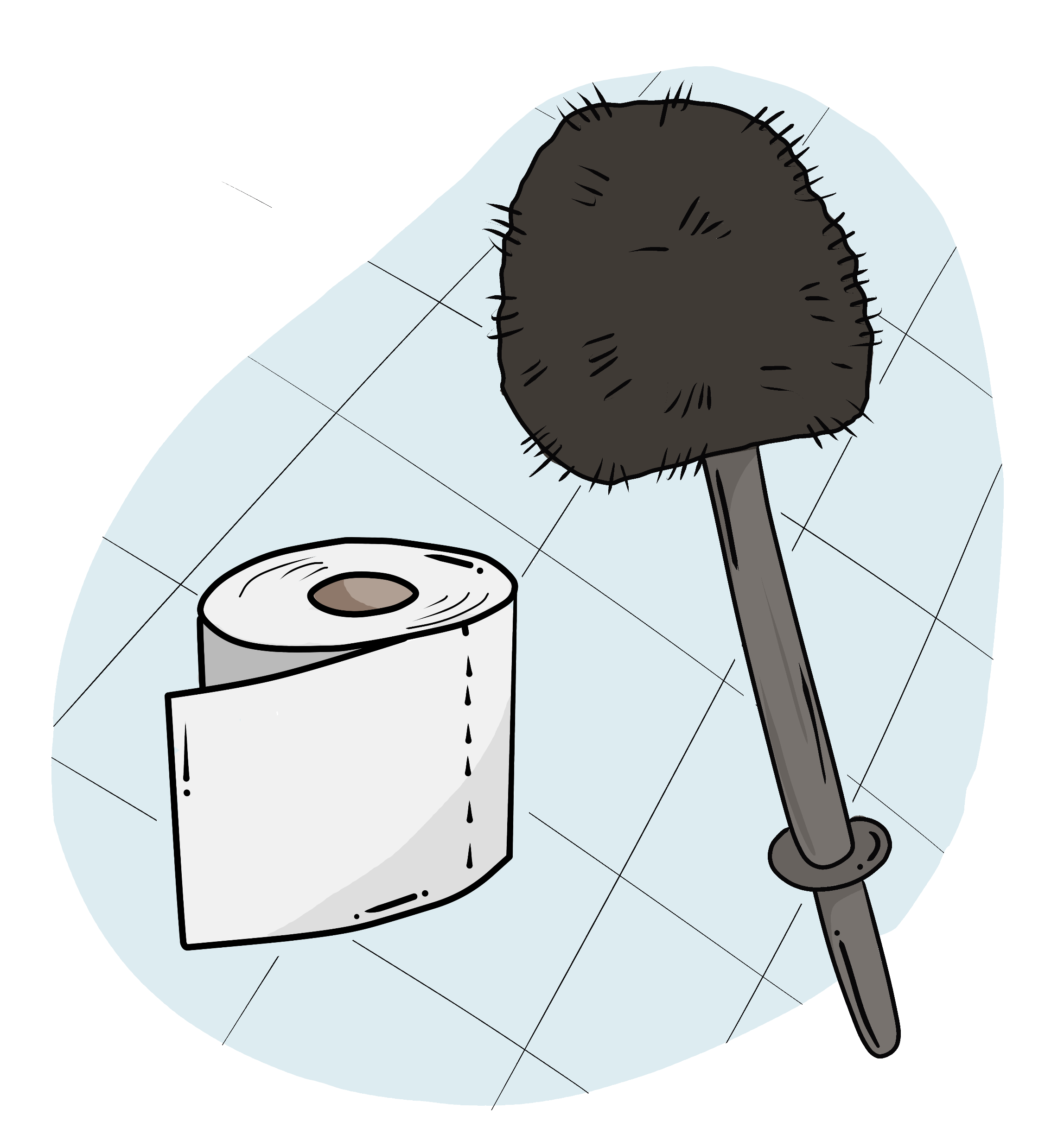 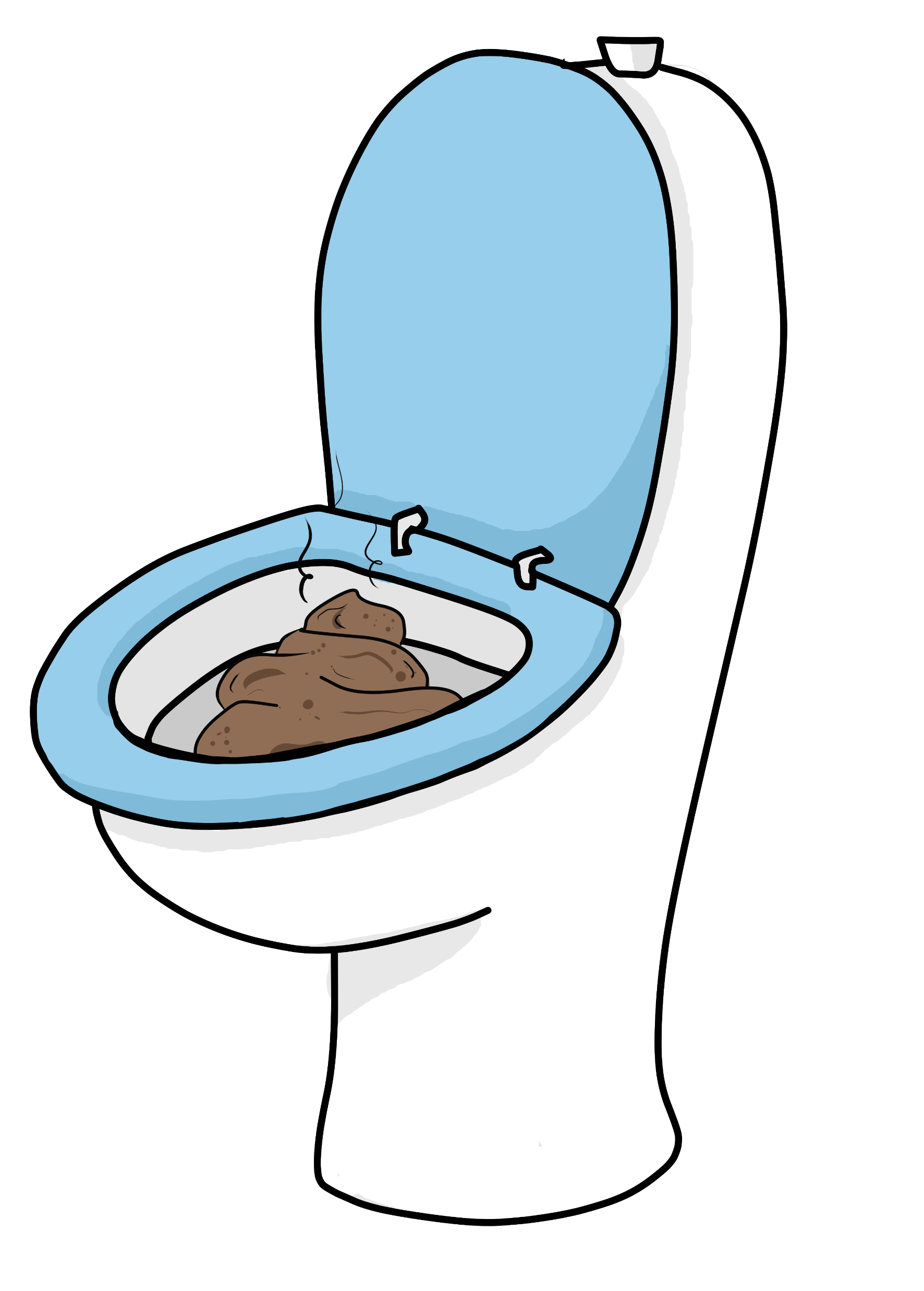 SPIS  EN  GUL  PITA  JON
LÆS OG LØS
JON PÅ WC
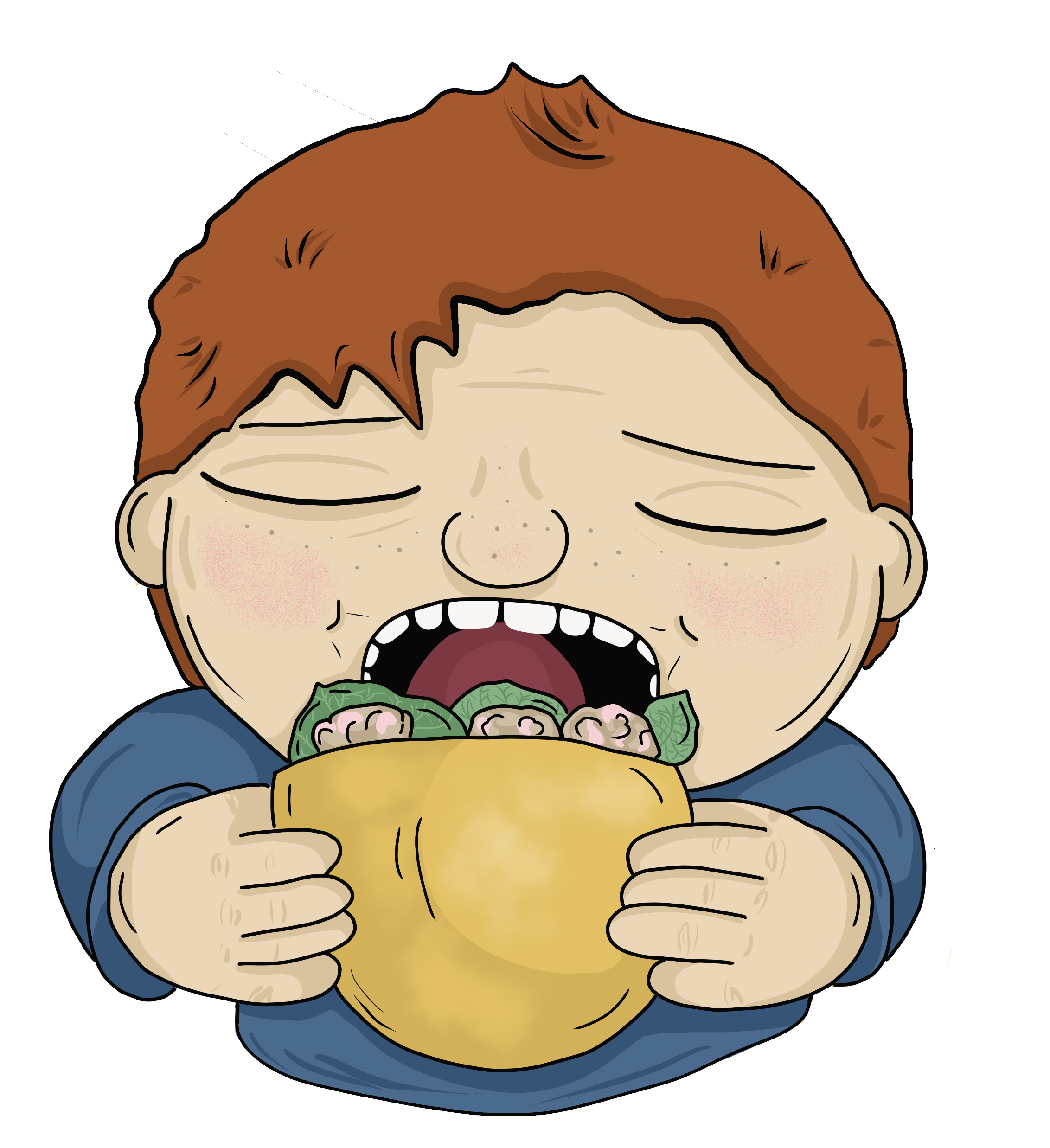 ÅH ÅH 
SE NU JON
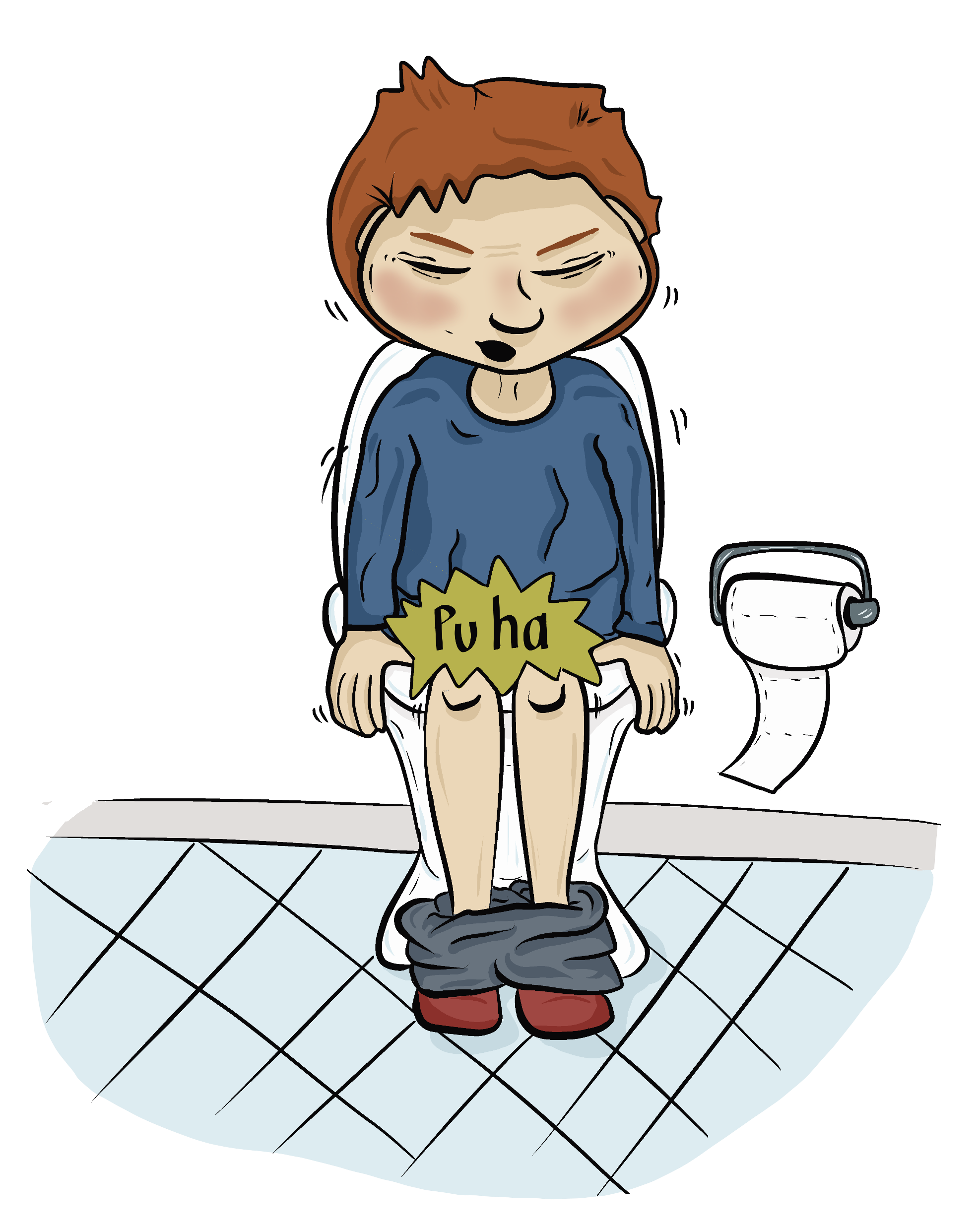 J
P
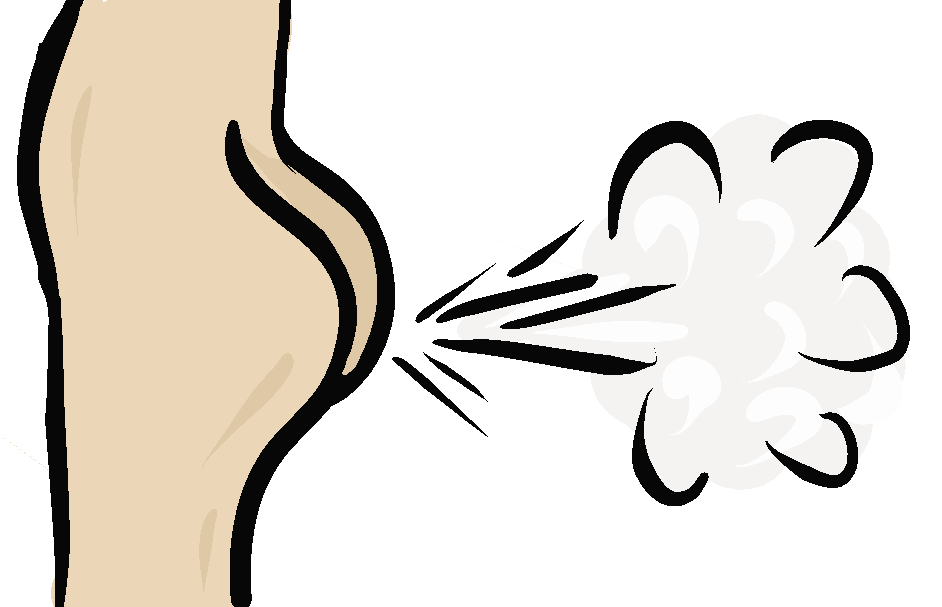 BÆ MÅ GÅ VÆK
CQ
G
VW
XZ
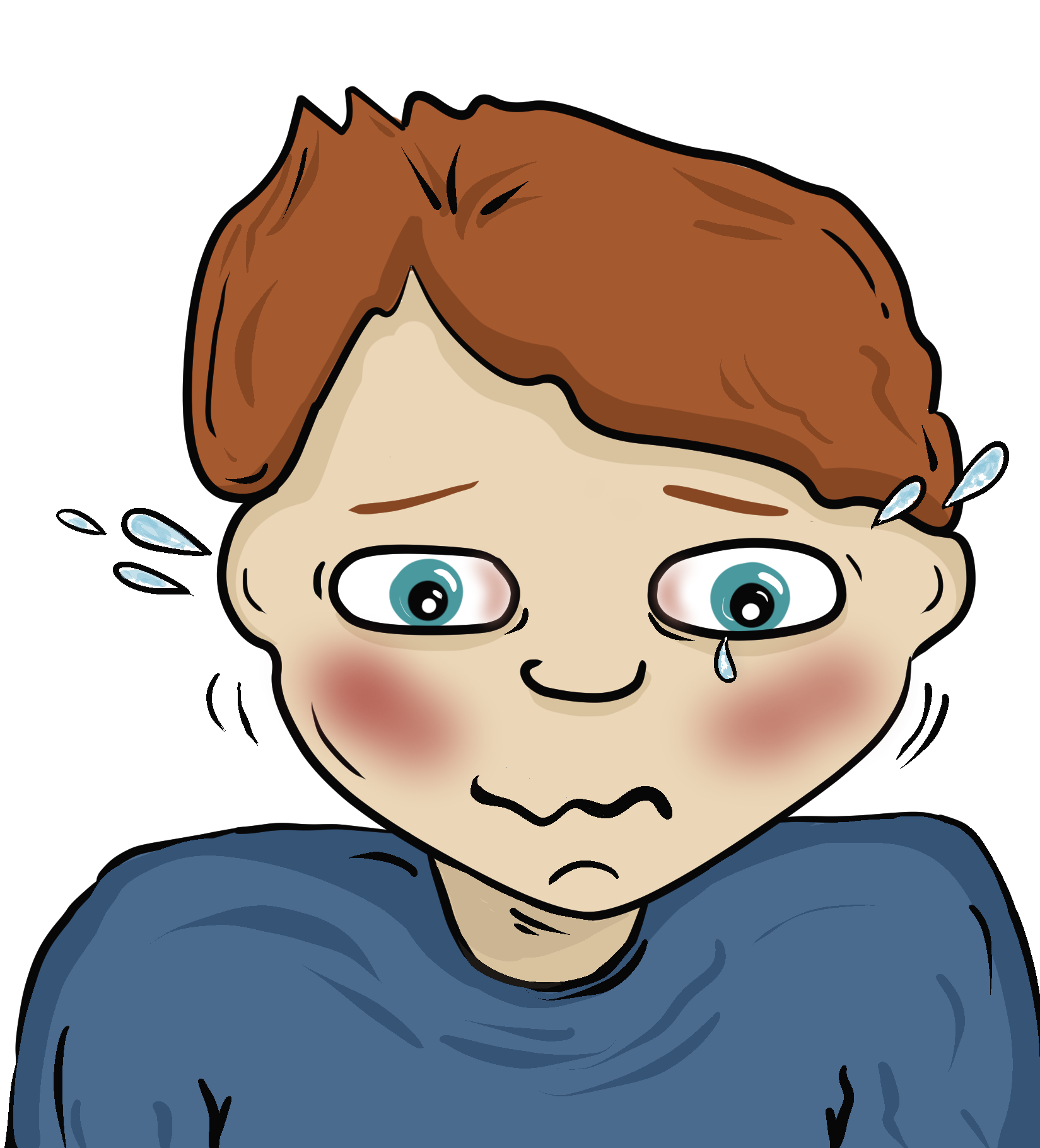 JON  MÅ  SLÅ  EN  FIS
Kathrine Holtum Ingemann
MINILÆS 19, LAVA.
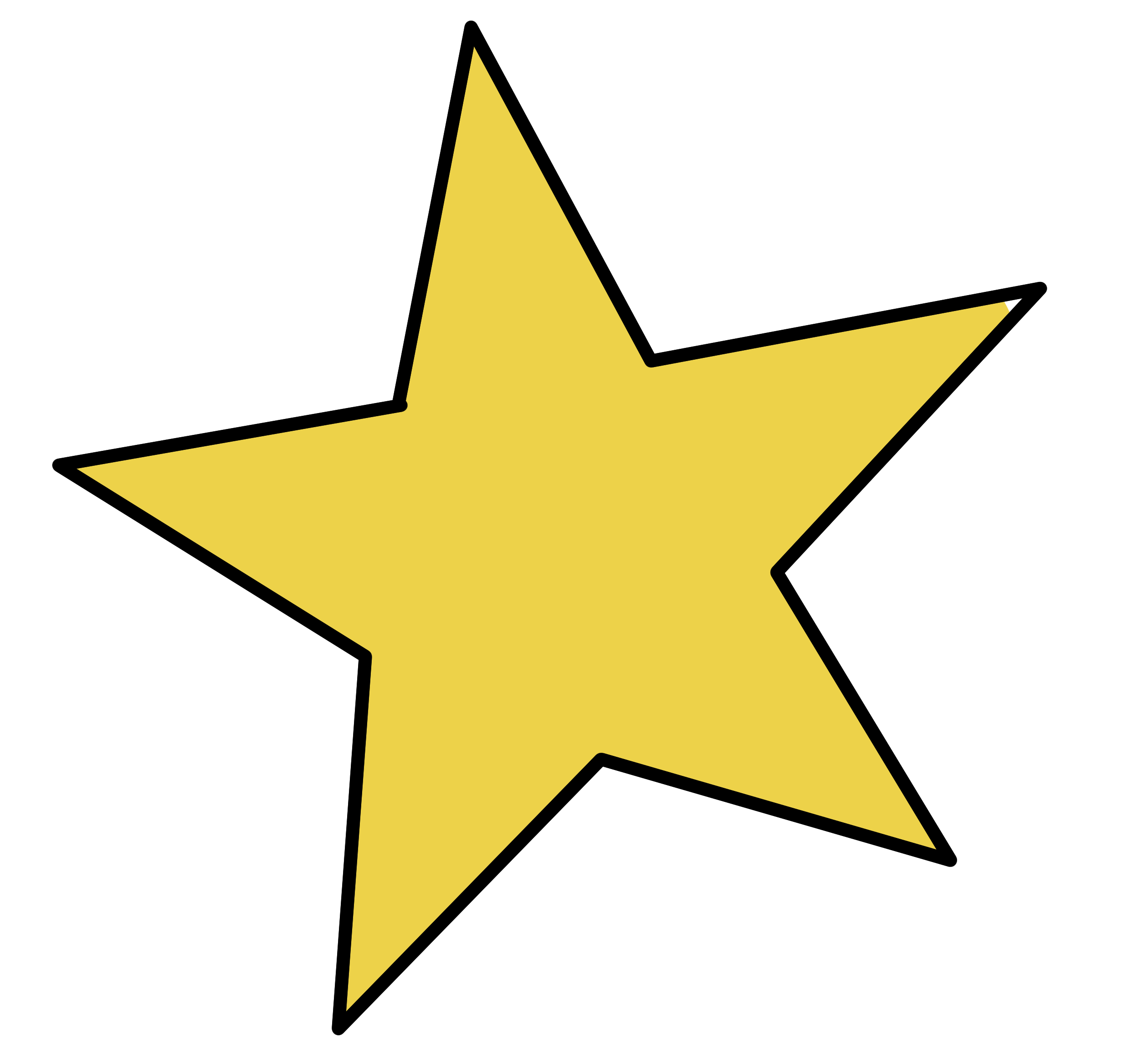 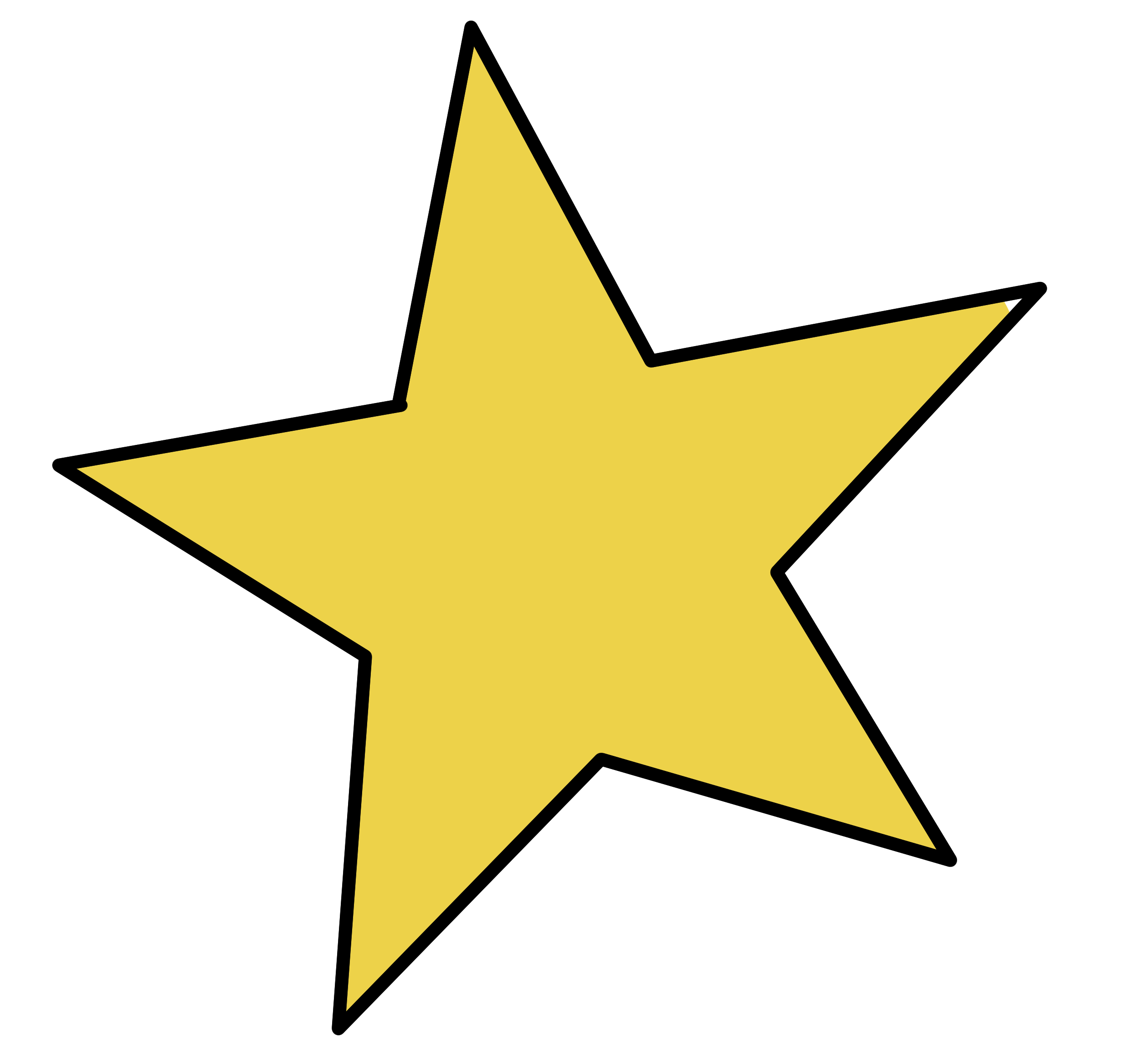 Skriv ordene. Skriv og læs sætningen.
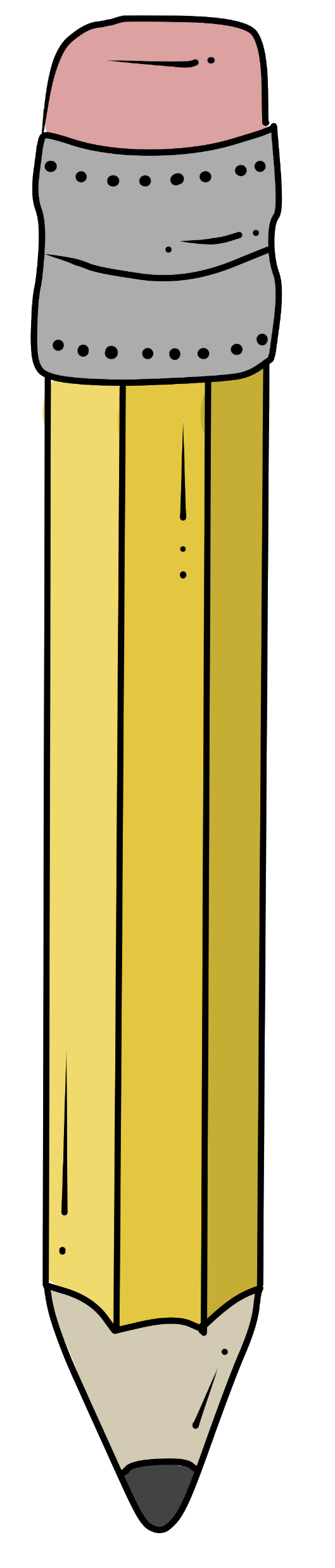 Find ordene og farv dem.
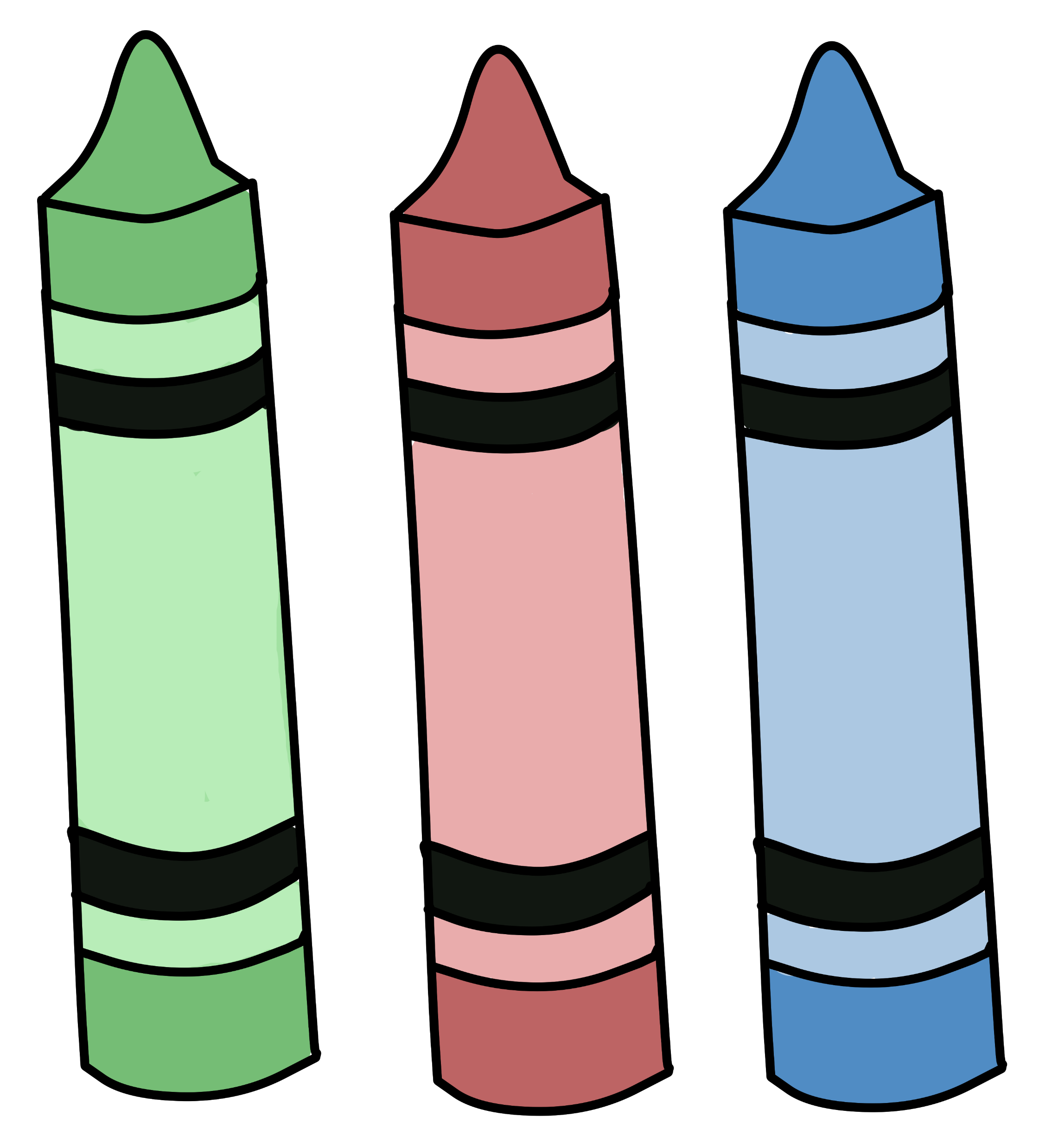 GUL
LAVA
Ø
TRÆ
JON
I
A
S
V
L
A
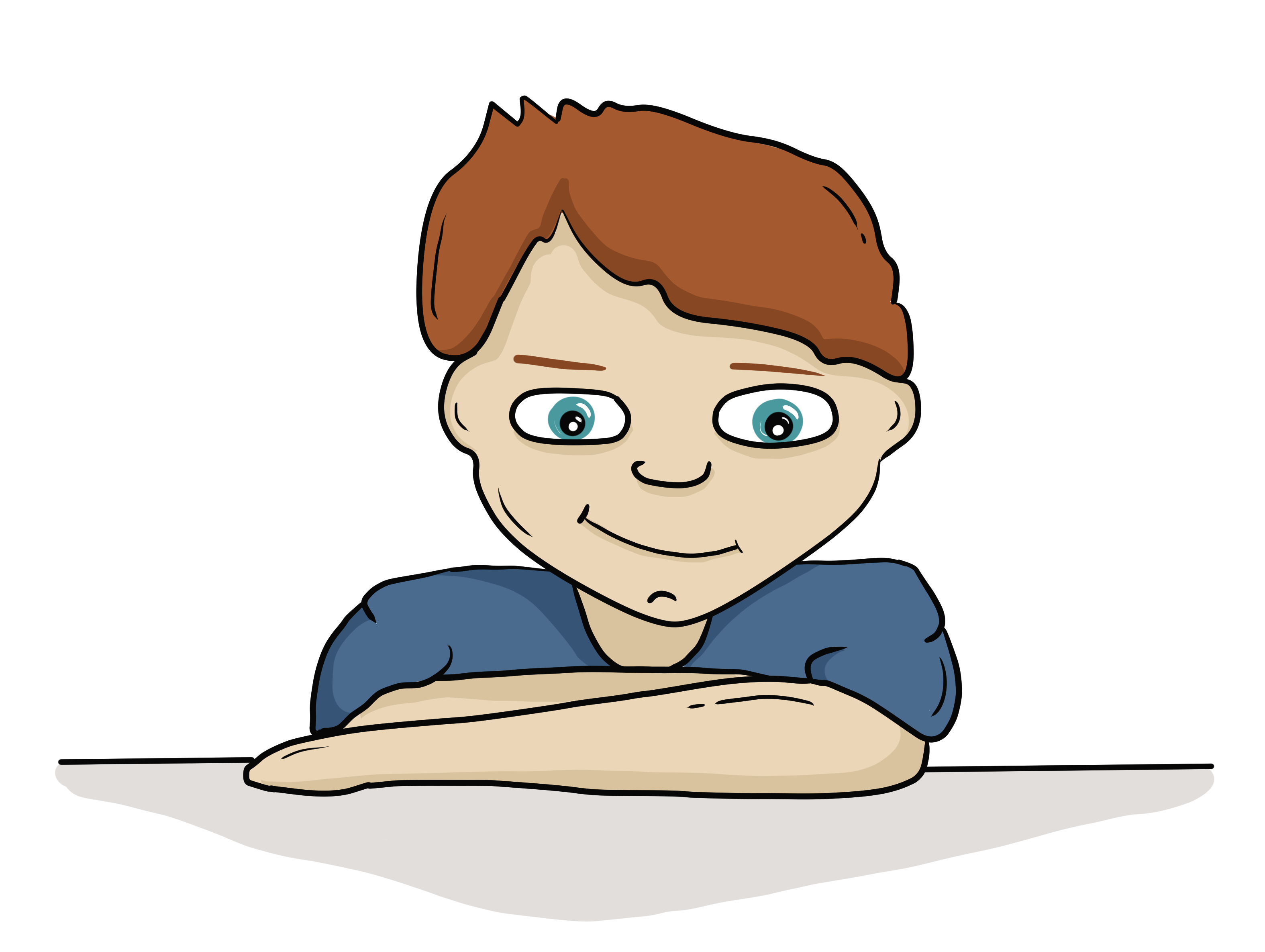 JON
I
G
L
P
J
U
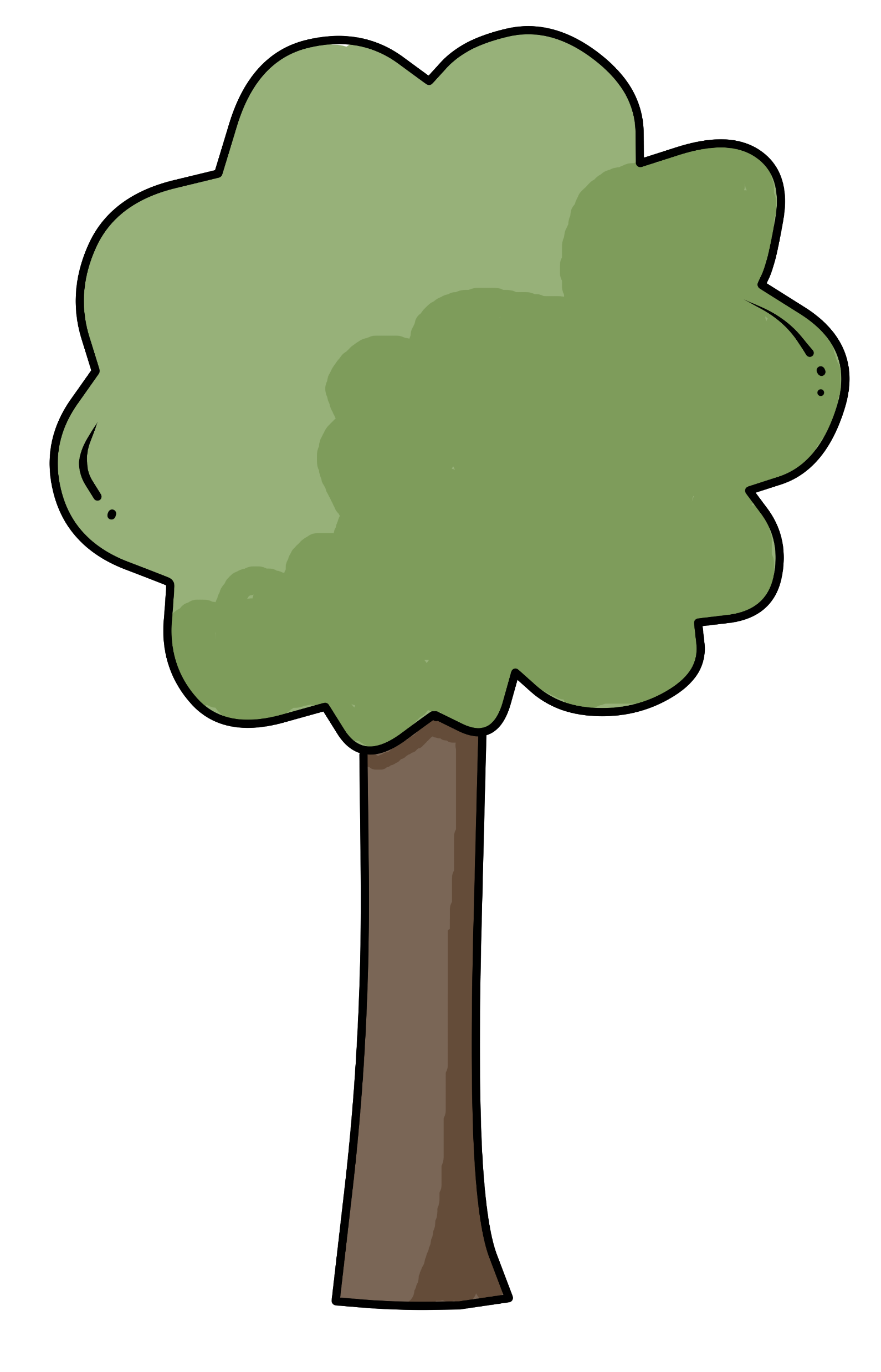 Æ
V
E
R
T
TRÆ
I
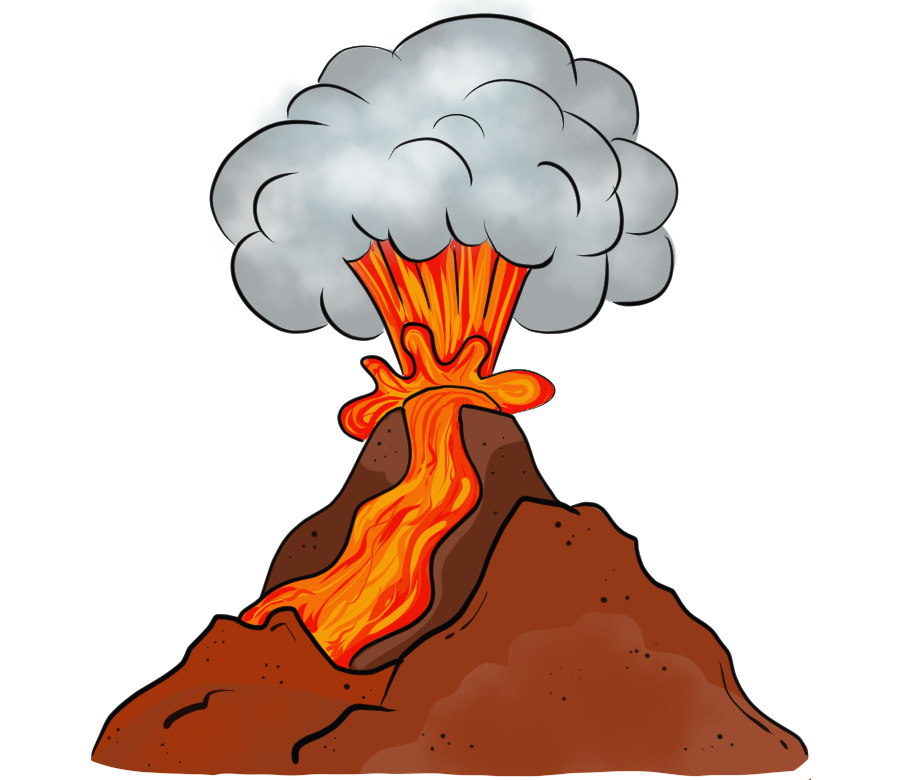 O
N
W
J
P
LAVA
Z
U
K
A
Ø
J
MINILÆS 20, JON PÅ WC.
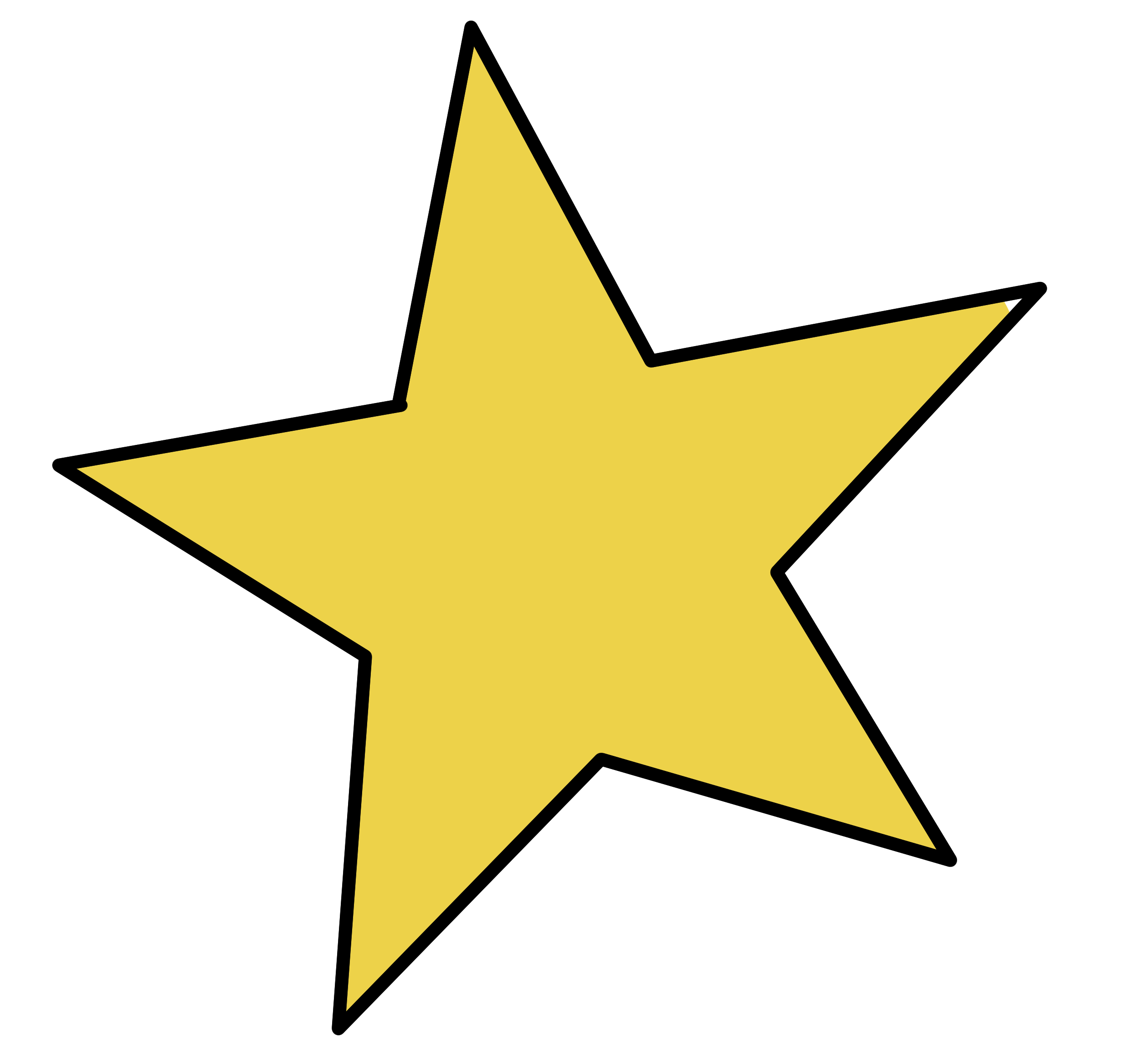 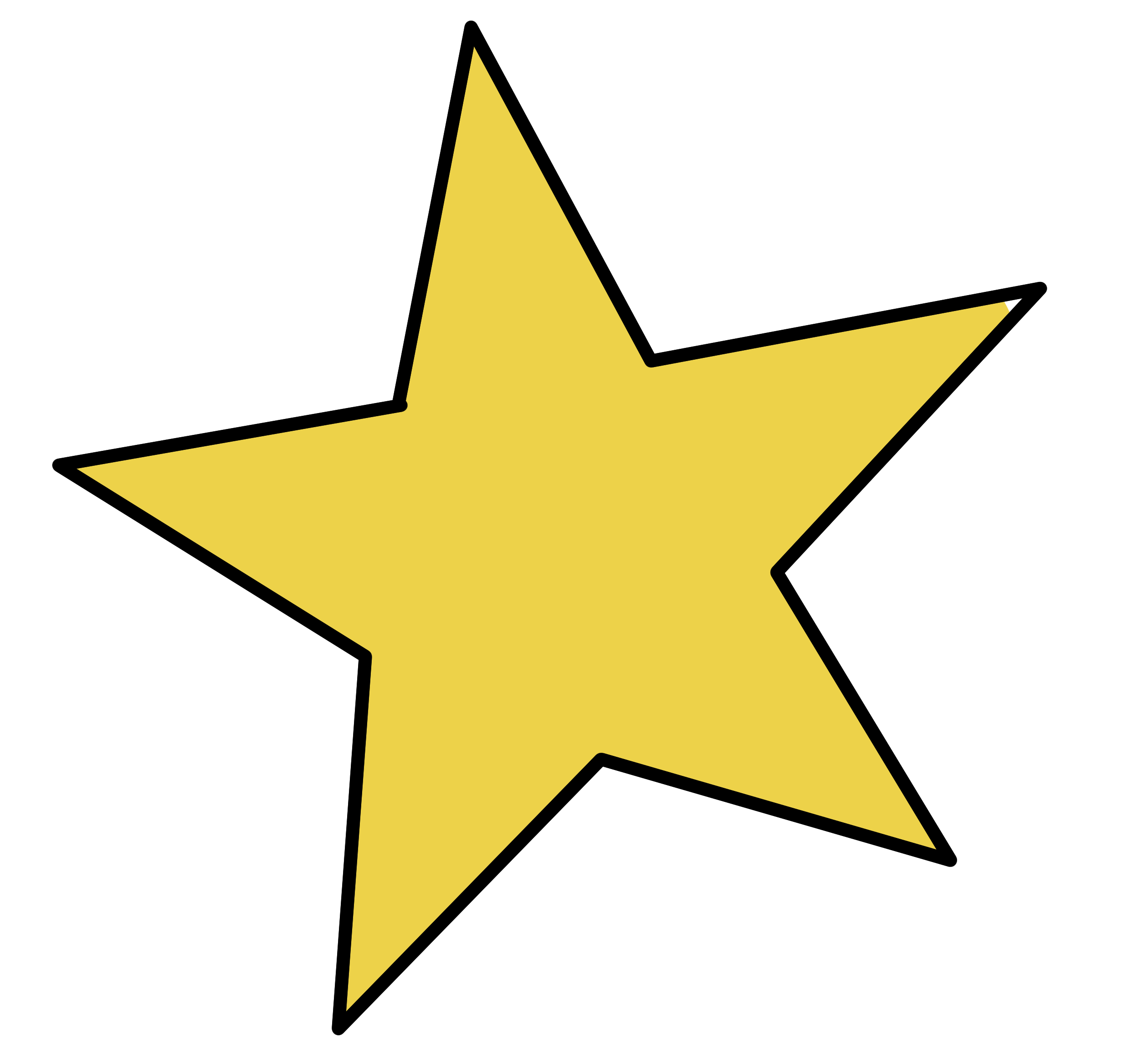 Krydsord. Skriv ordene vandret og lodret.
Træk streg til det rigtige ord.
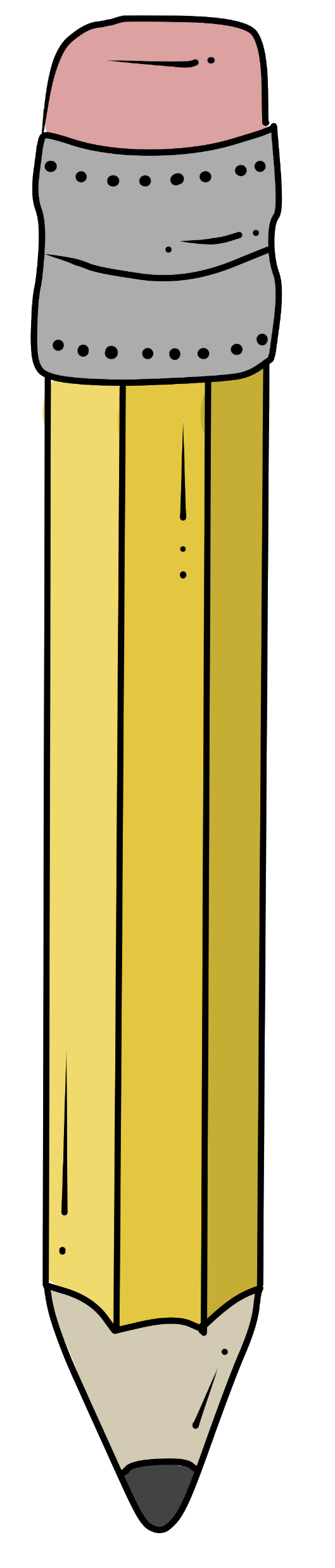 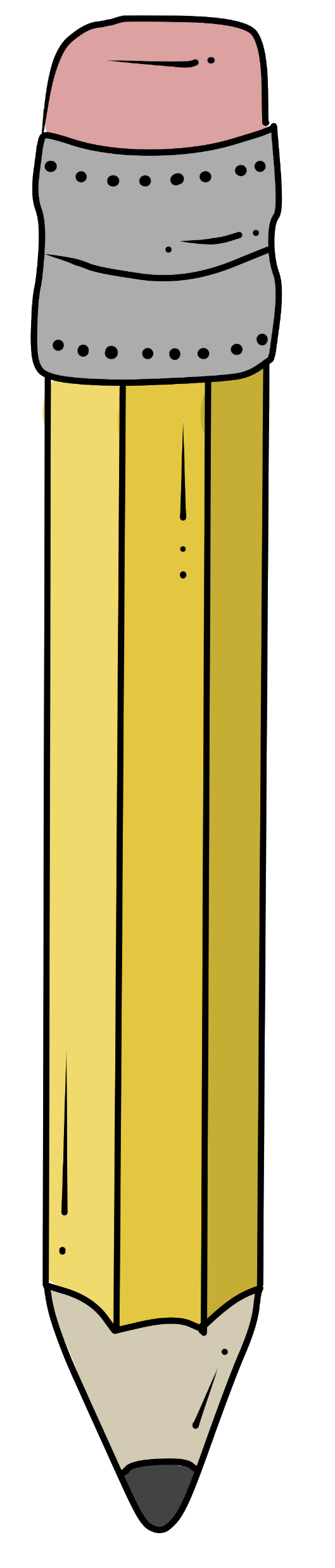 S
I
Ø
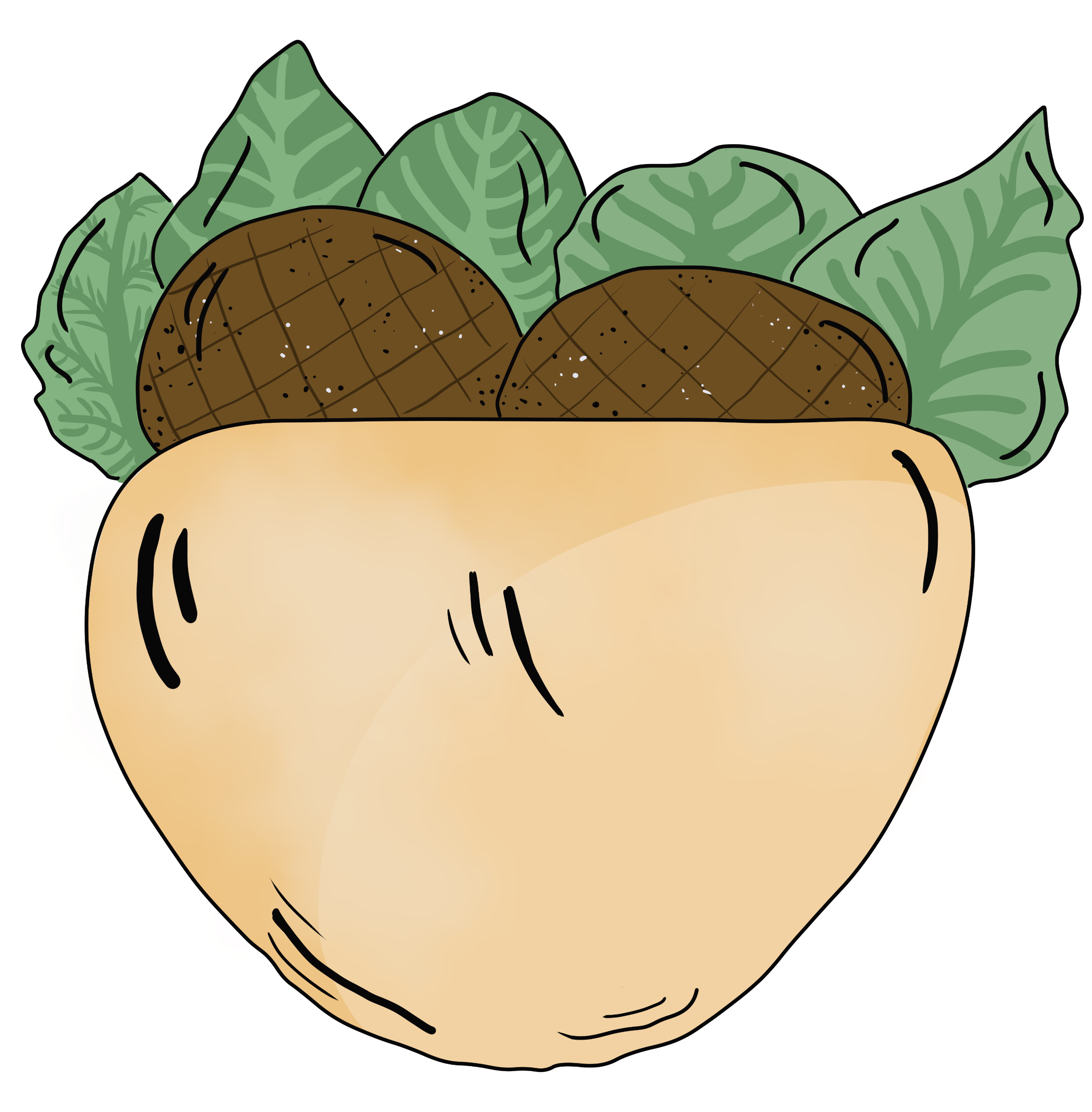 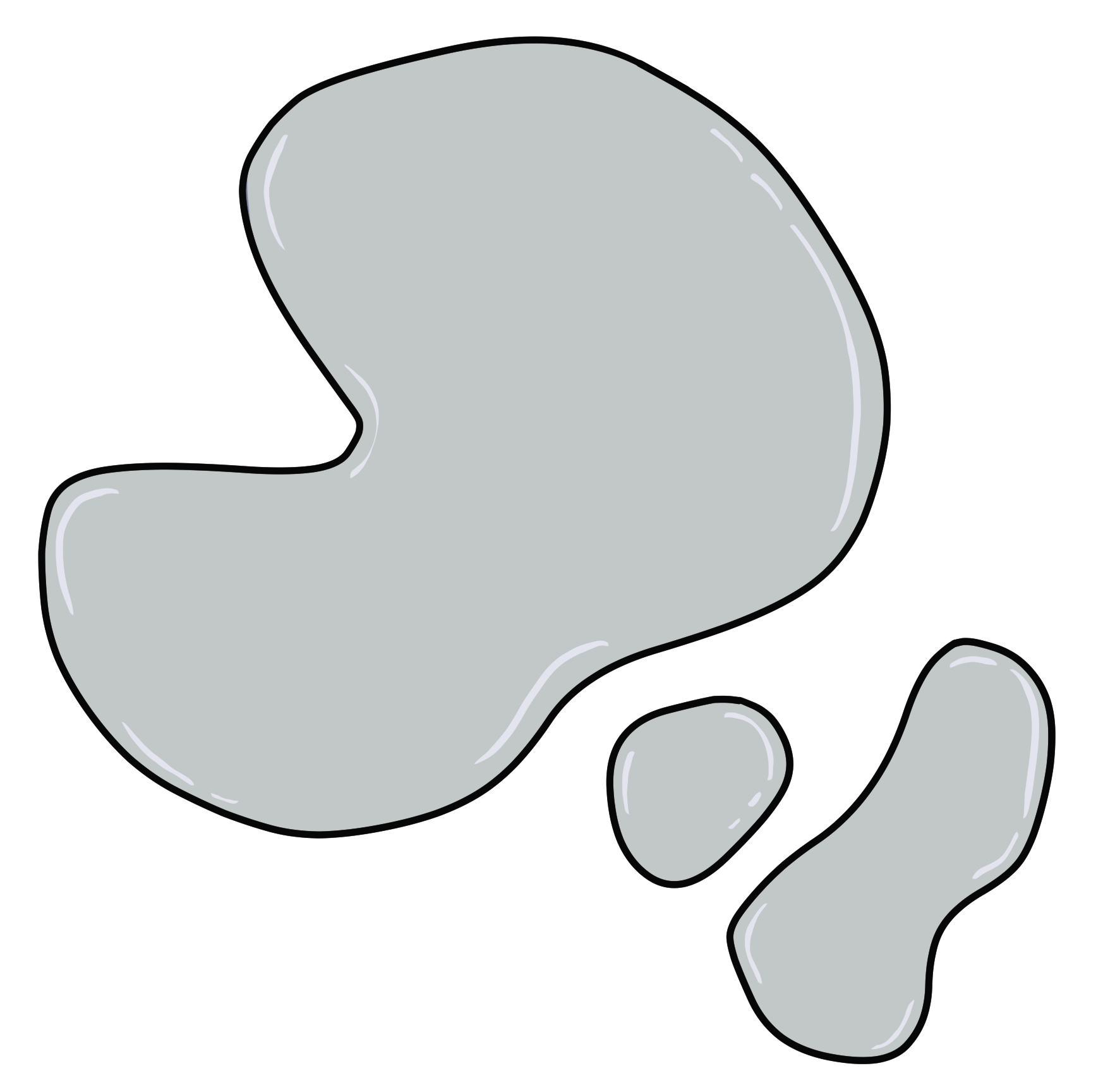 GRÅ
PITA
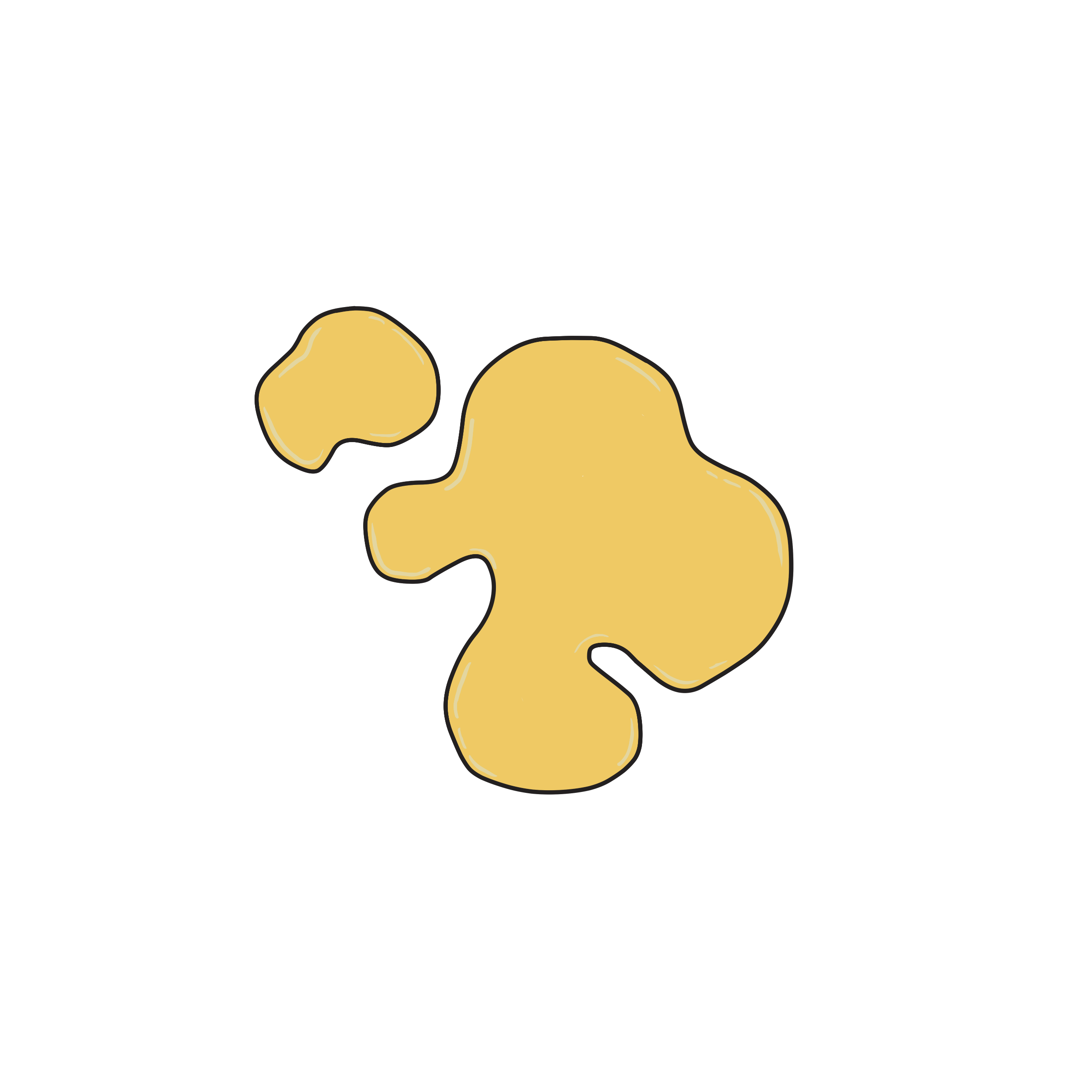 WC
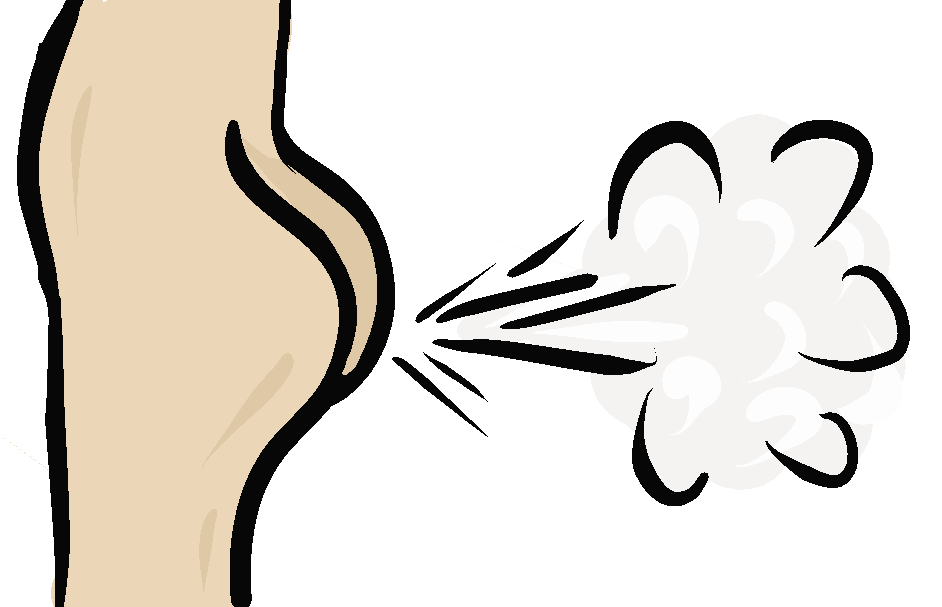 GUL
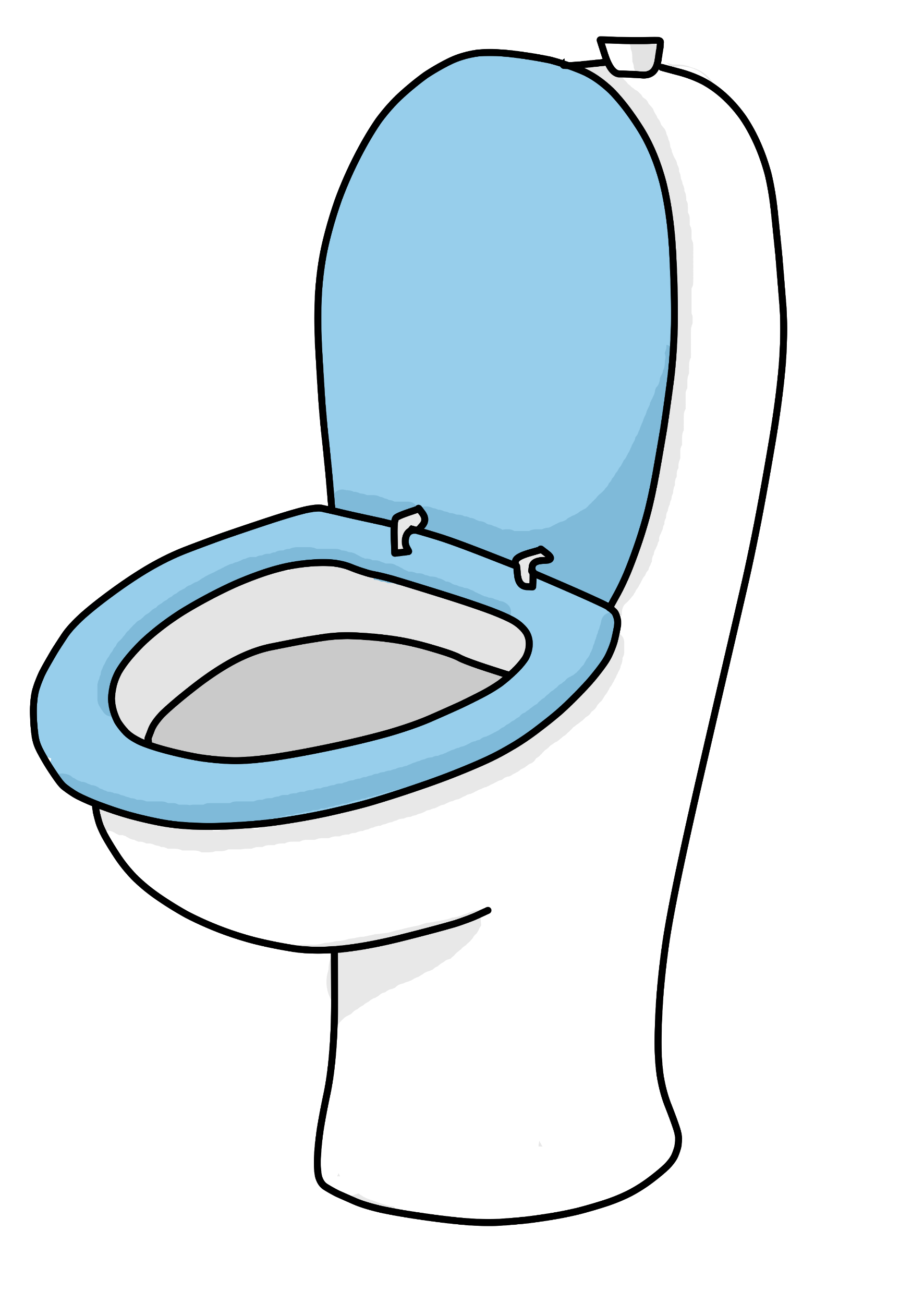 PITA
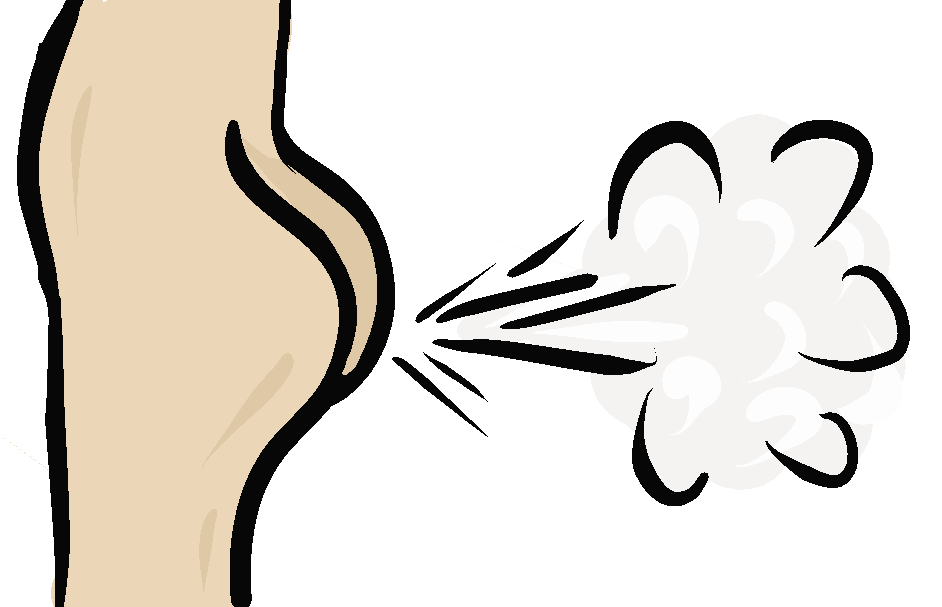 FIS
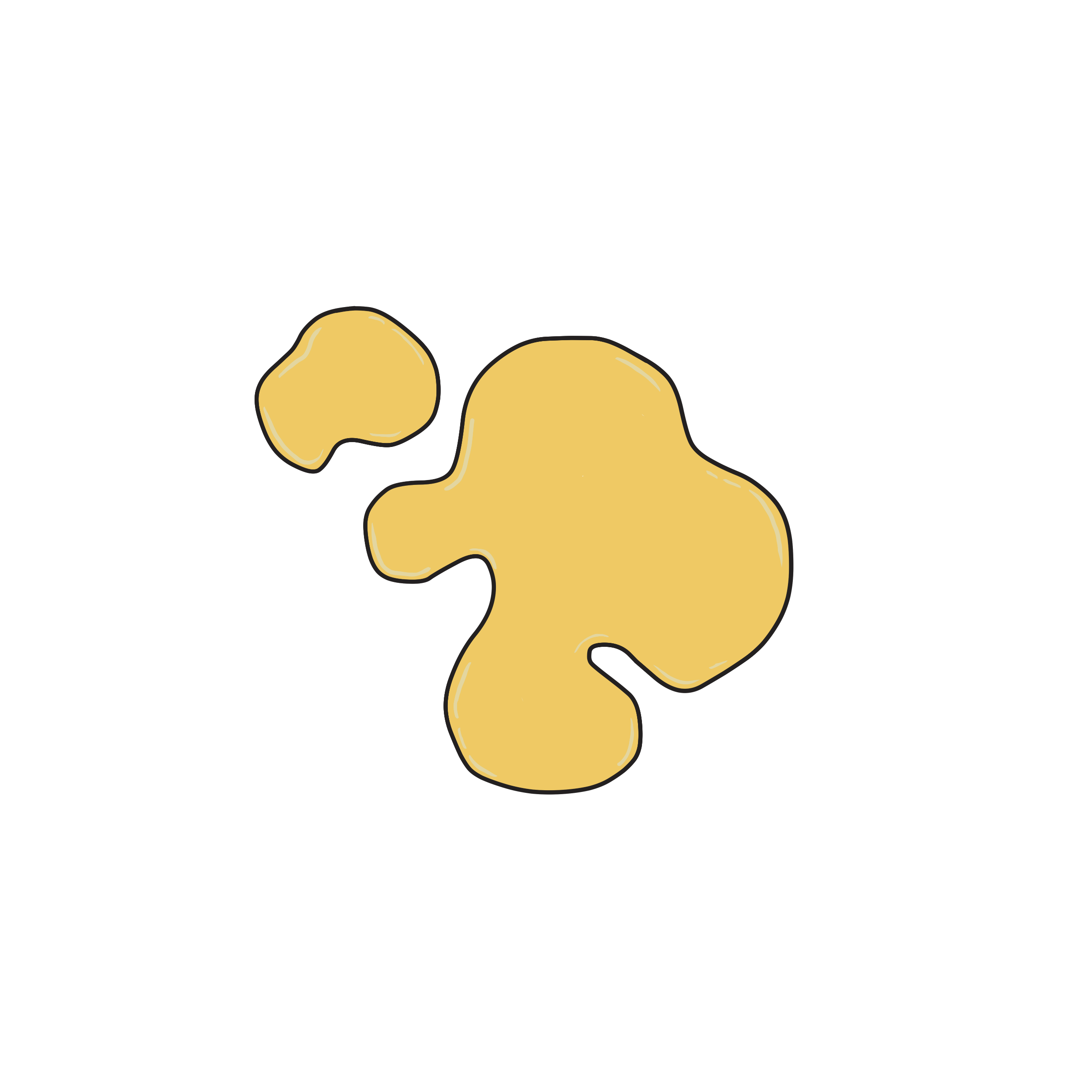 FIS
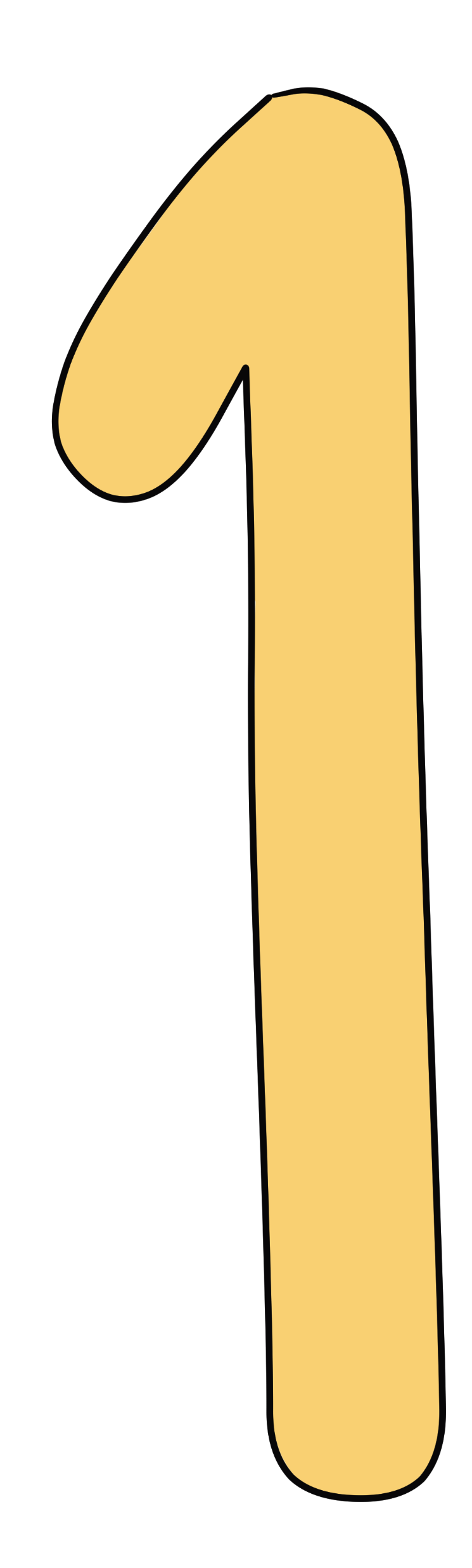 EN
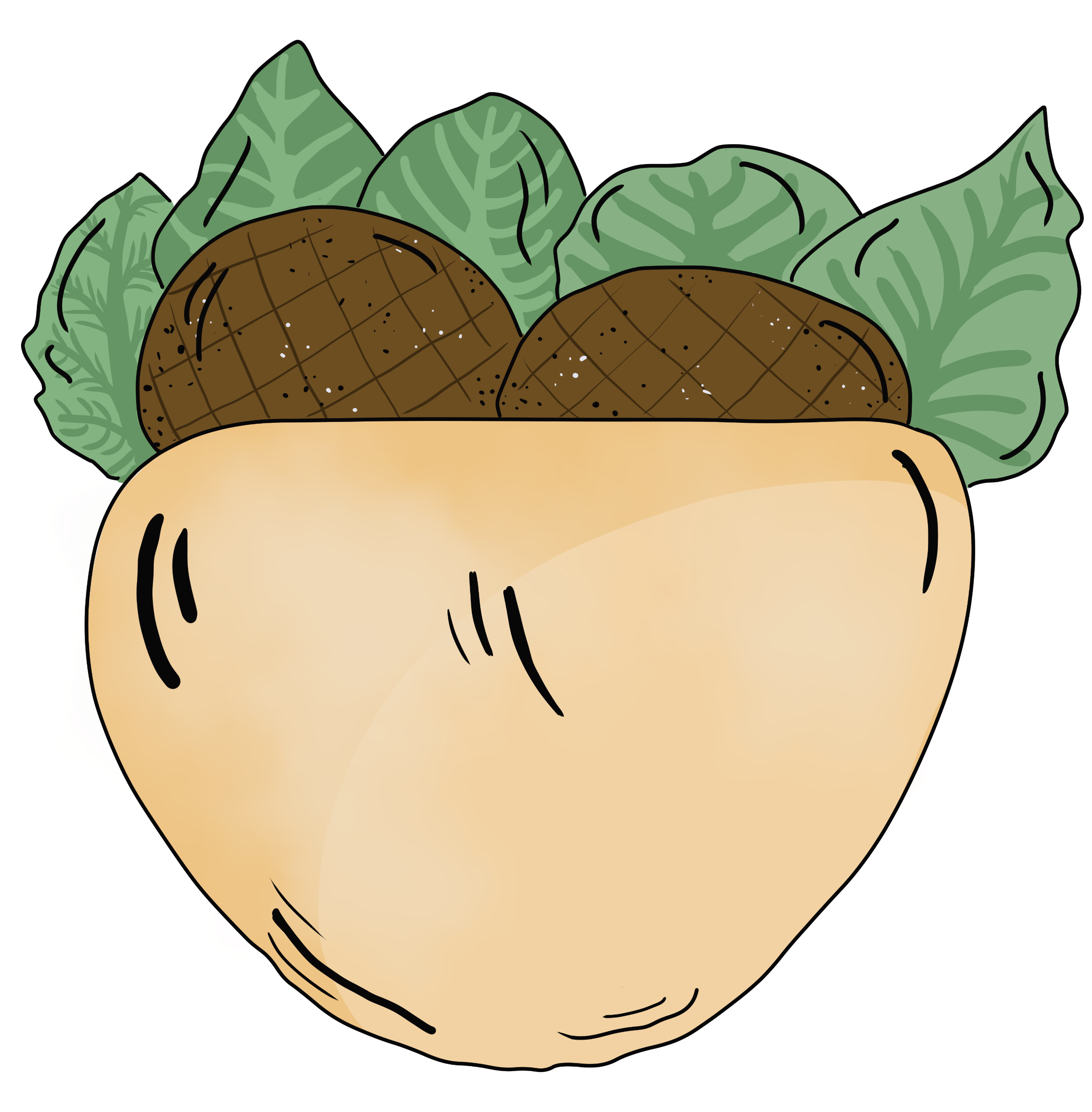 GUL
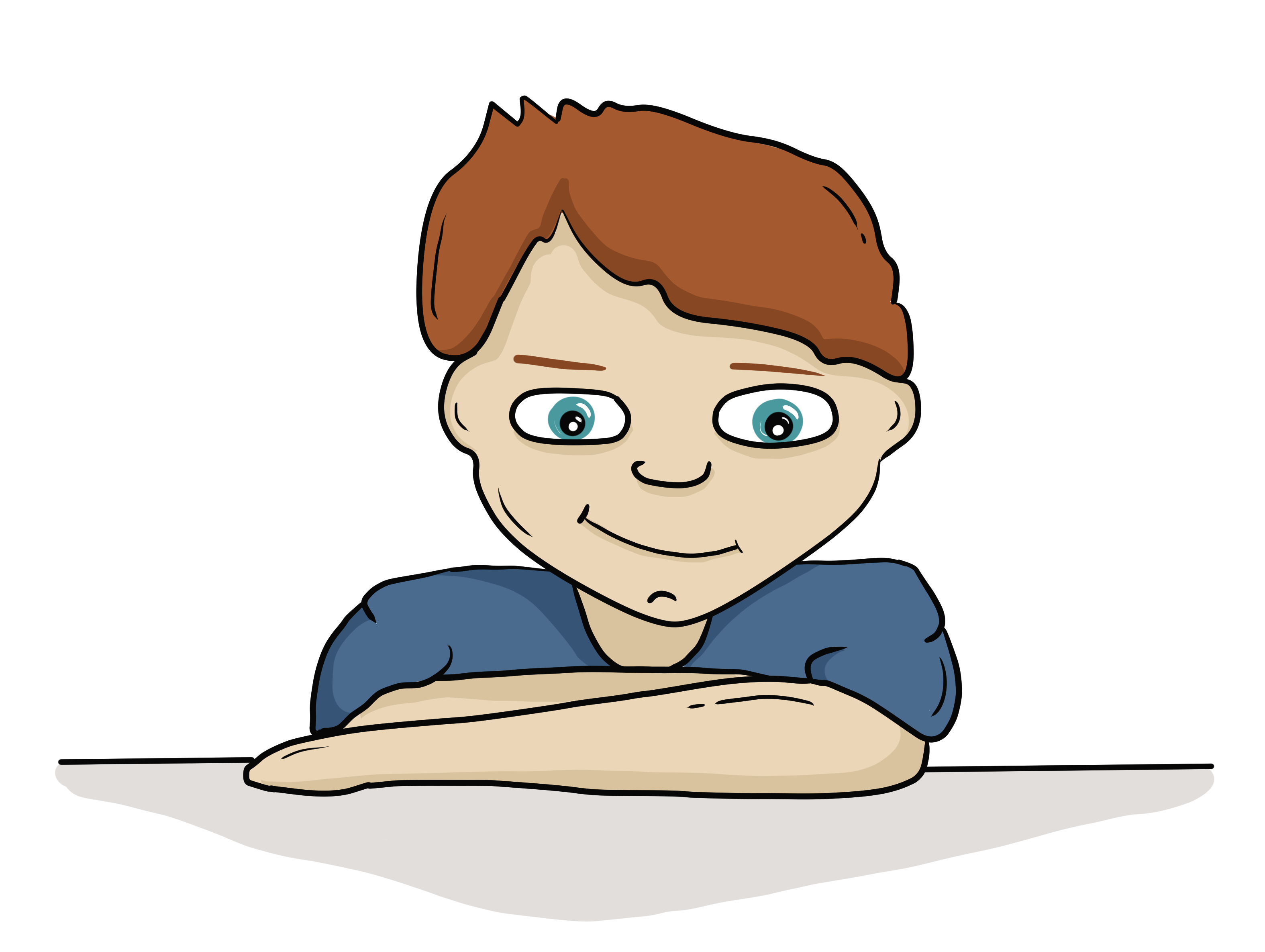 JON
MINILÆS 18, FLY I TRÆ.